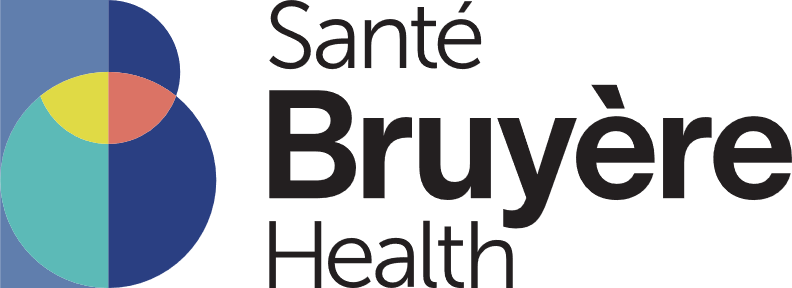 Medication Summary Handout

Aphasia-friendly toolkit Nov 2024
Disclaimer: These materials were created using funding from the Provincial Community Stroke Rehabilitation Initiative and crafted by Aran Oberle, Speech Language Pathologist, with input from regional rehab programs. They are not meant to replace professional expertise. Readers should seek advice from a qualified healthcare provider for any concerns. The content of this PowerPoint can be adjusted to suit the needs of healthcare professionals. Users are accountable for confirming the accuracy and suitability of the information for their unique situations.
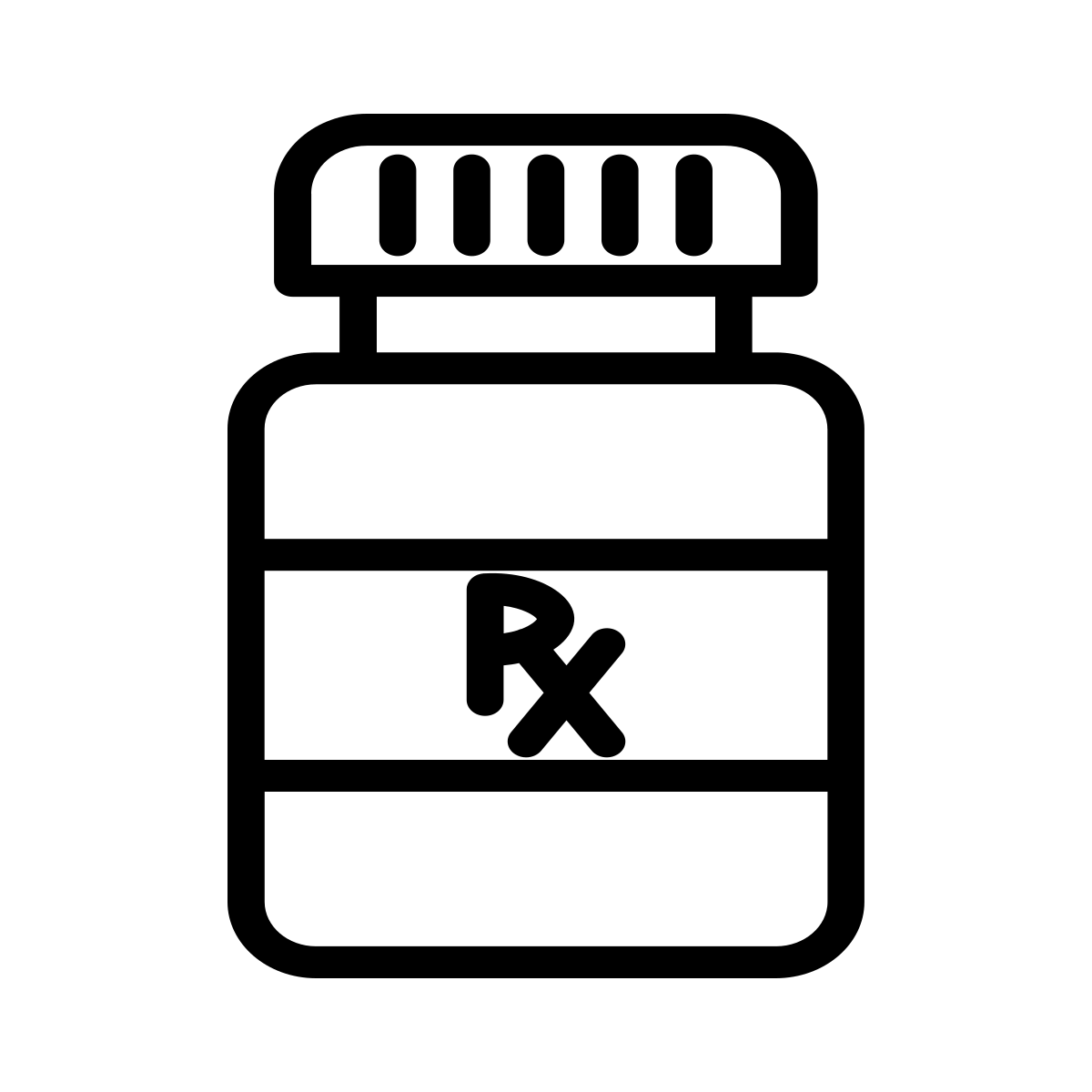 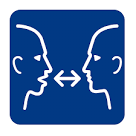 Medication Summary
*These handouts summarize key details about the medications. 
They do not encompass all indications and side effects for each medication. 
Information was obtained from UptoDate, Lexidrug, and RxFiles in July 2024.
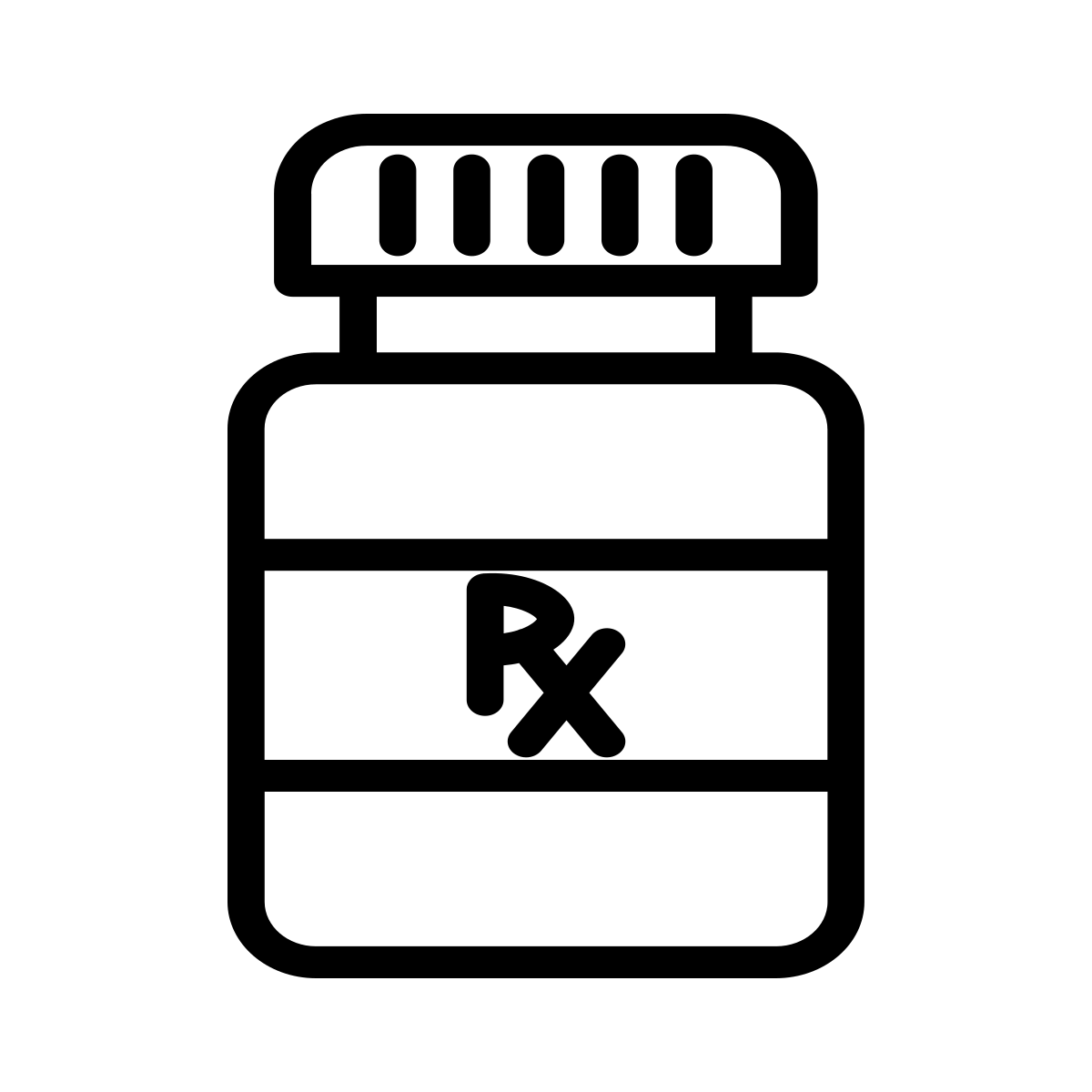 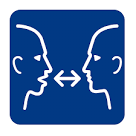 Medication Summary
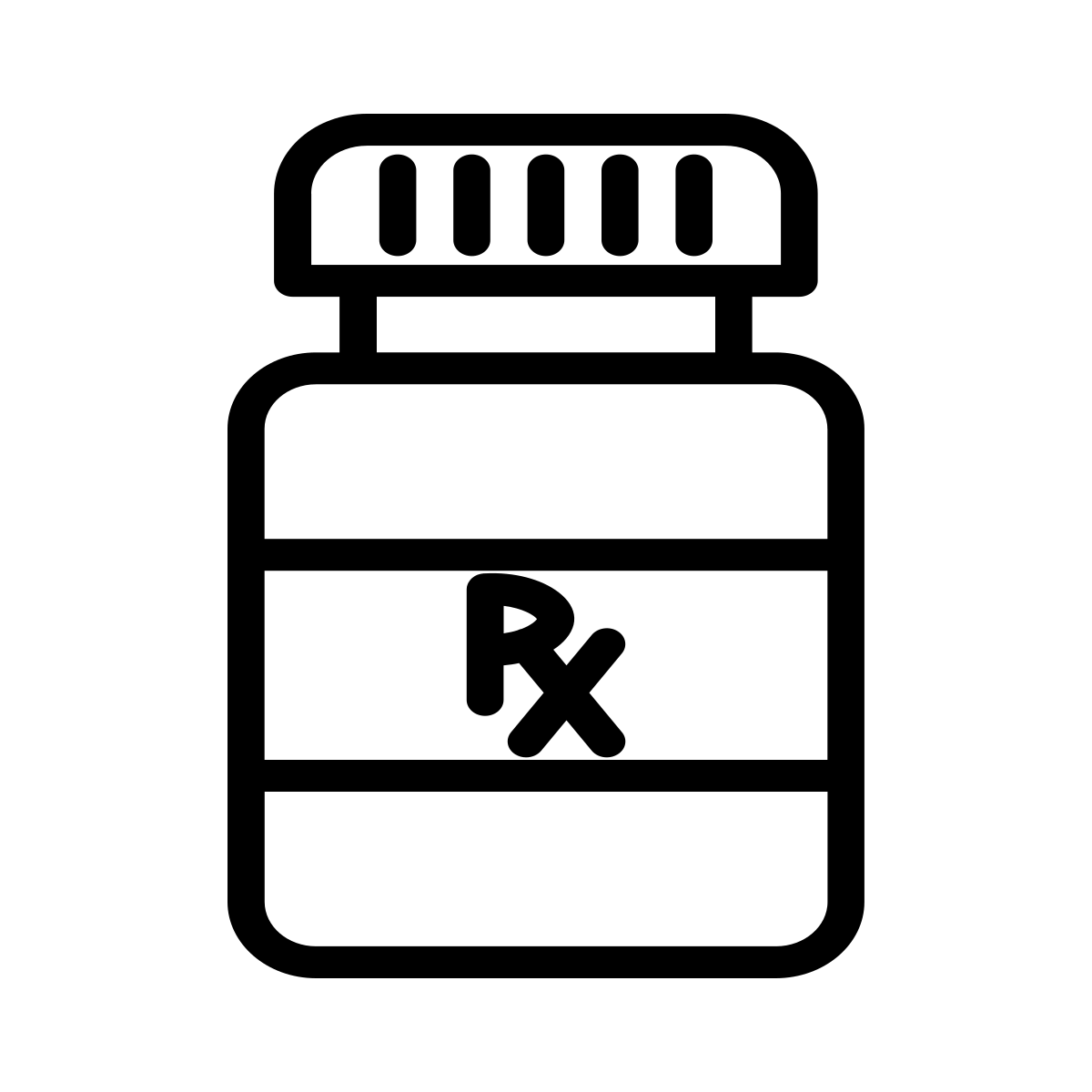 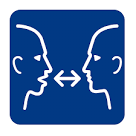 Medication Summary
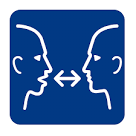 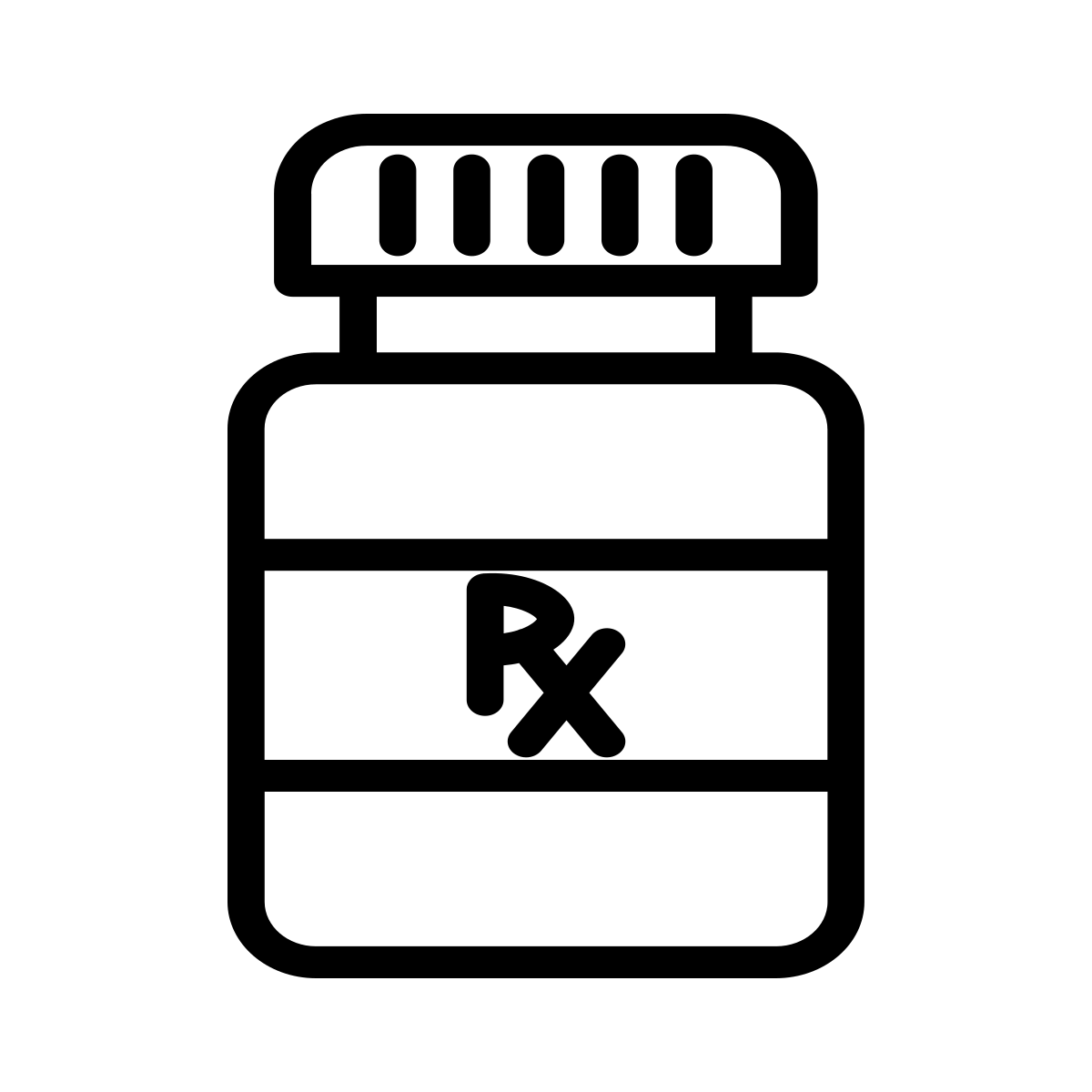 METOPROLOL
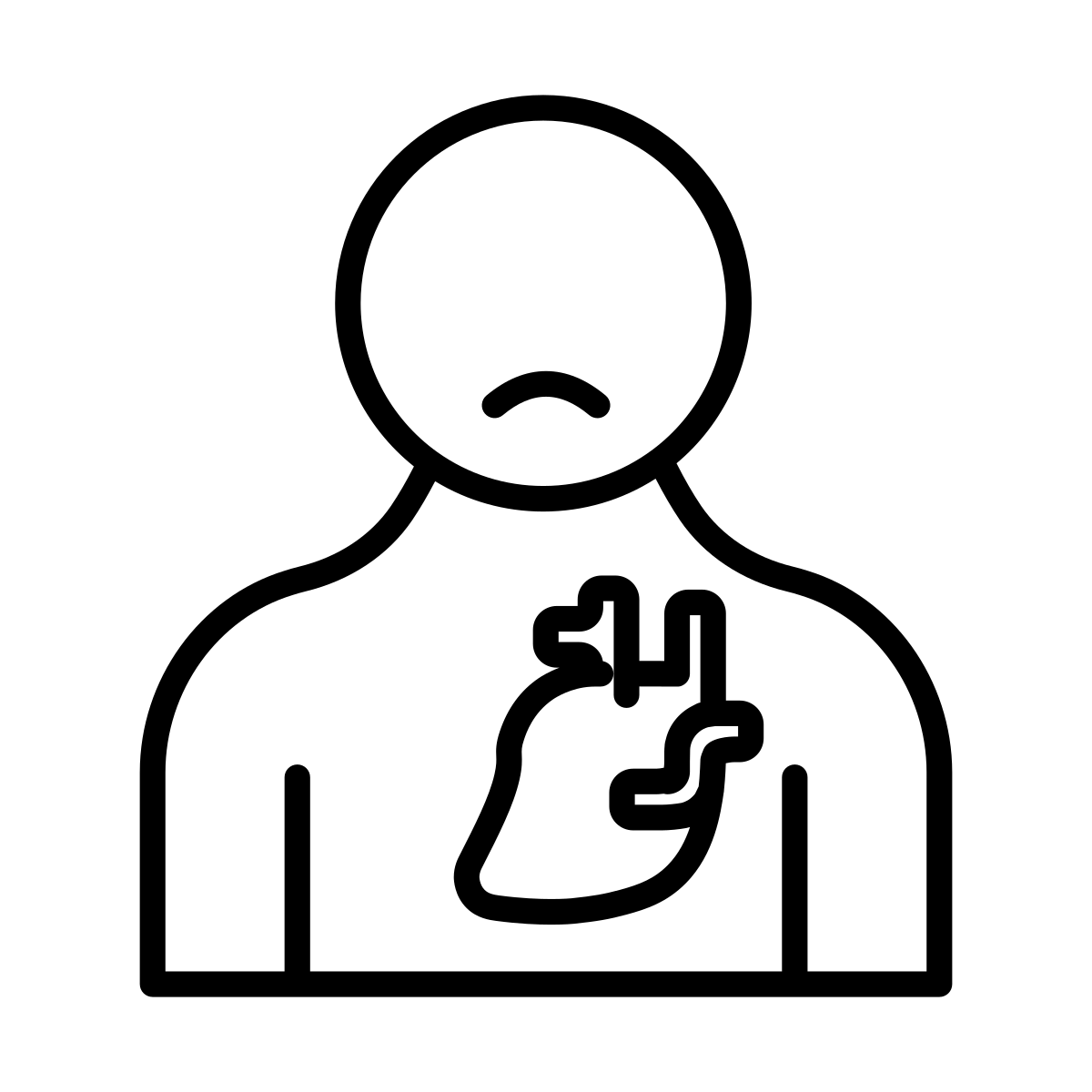 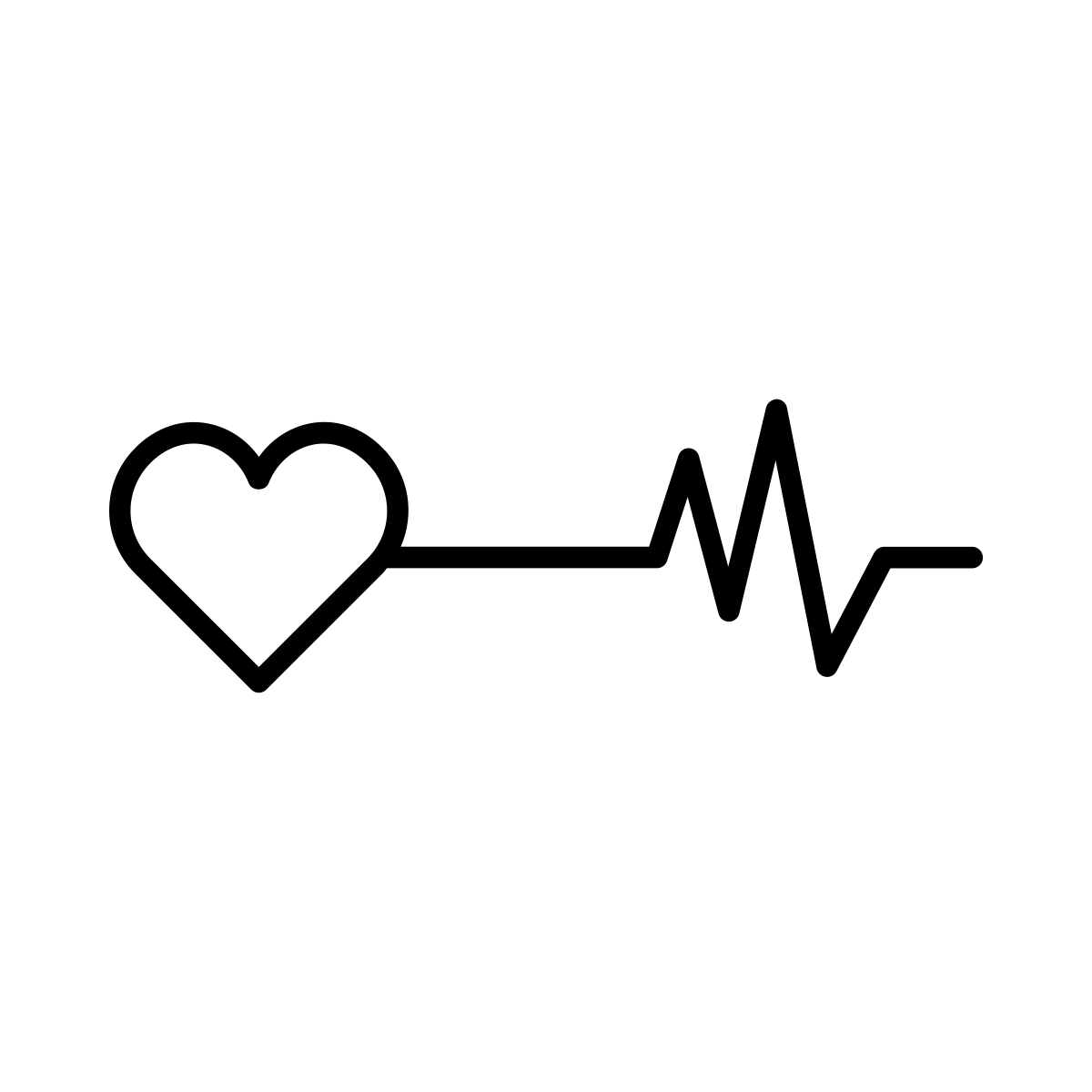 For: Heart Disease, Atrial Fibrillation
Possible side effects:
Fatigue

Vivid dreams

Exercise intolerance

Dizziness

Sexual malfunction
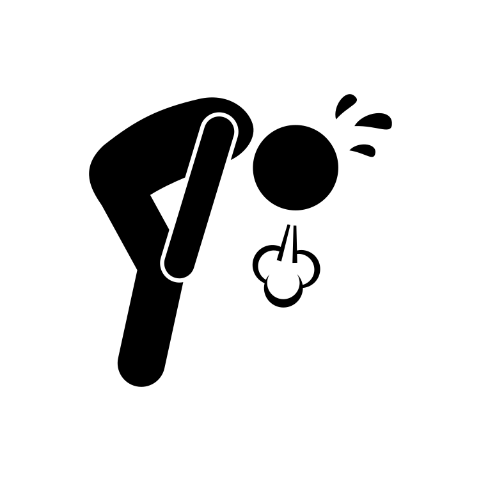 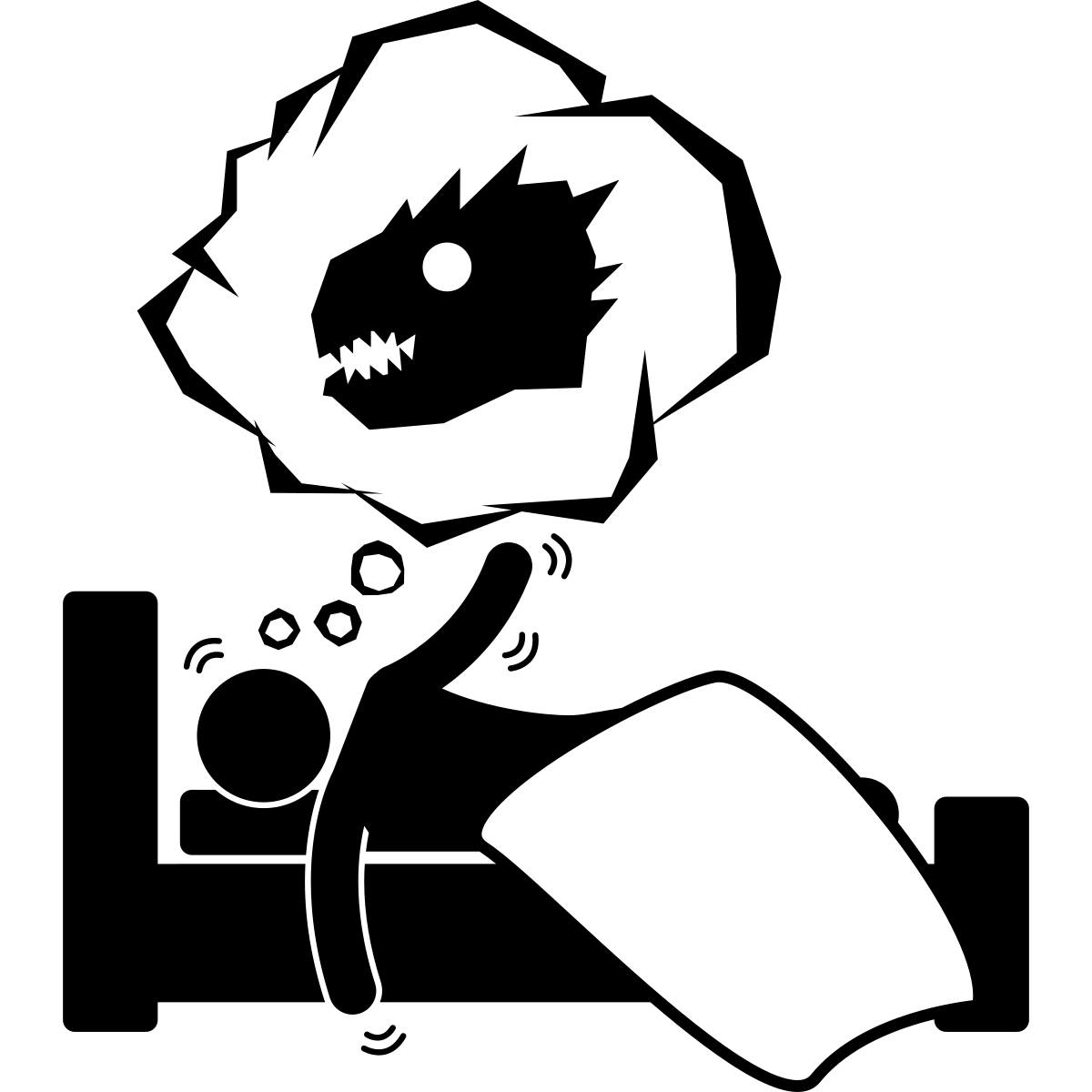 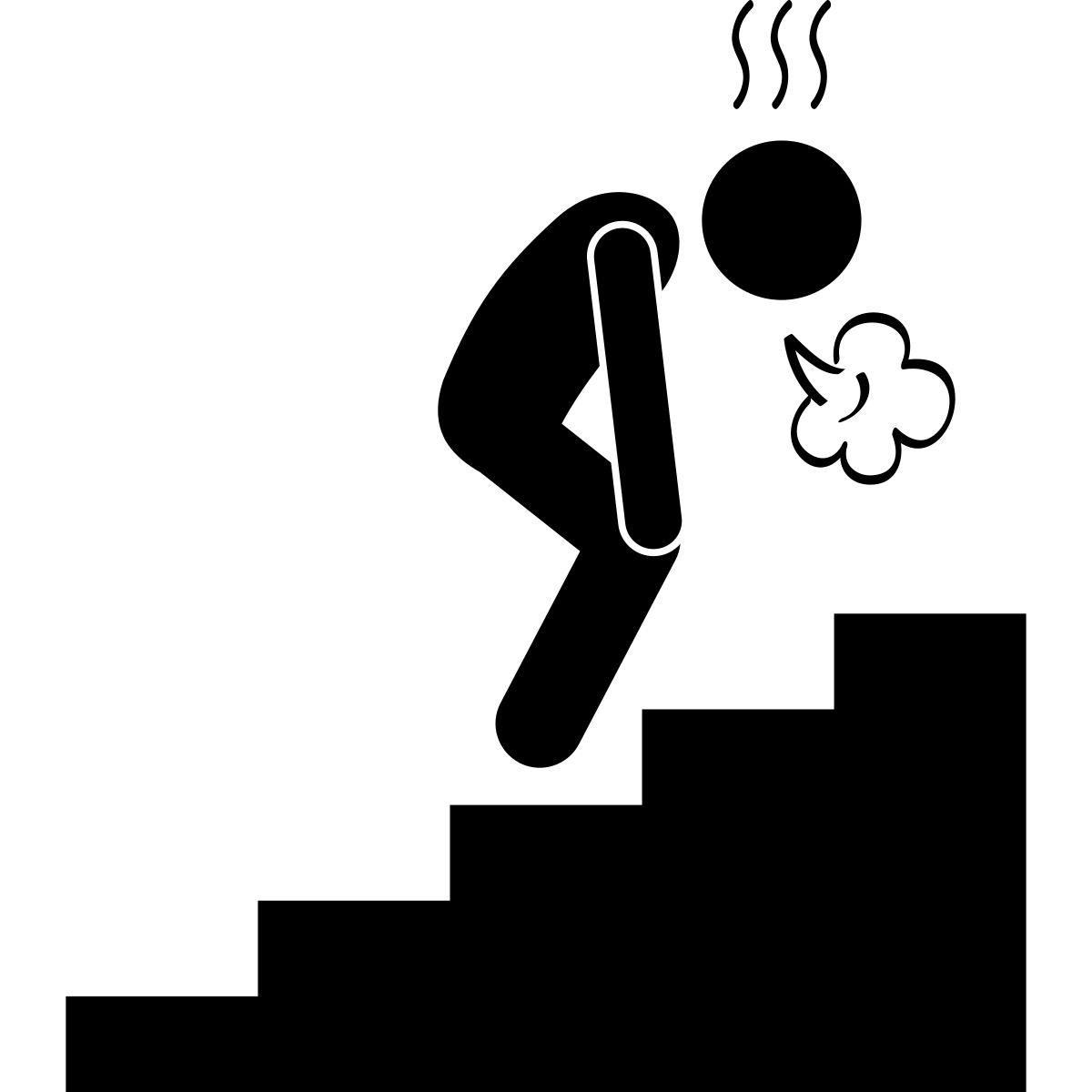 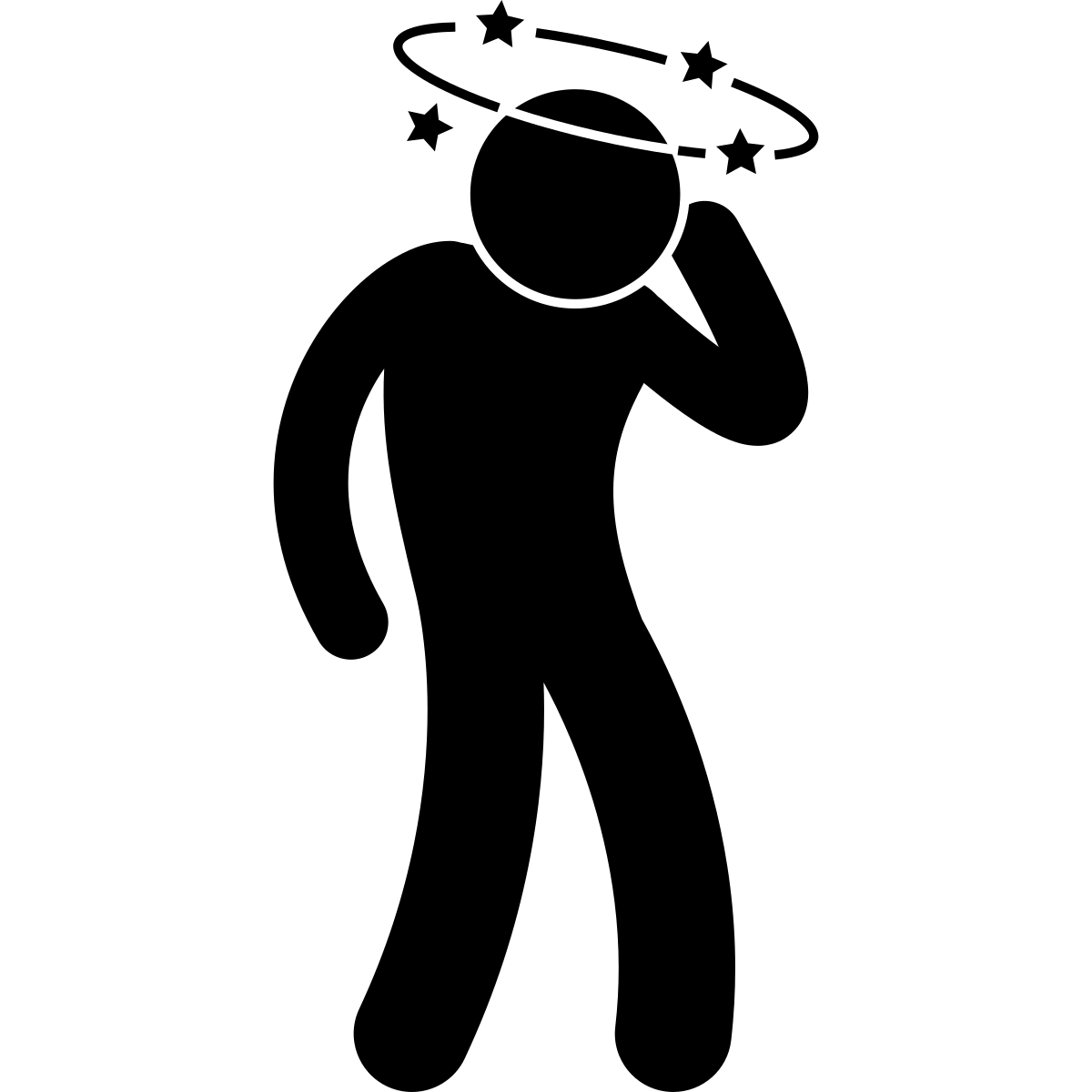 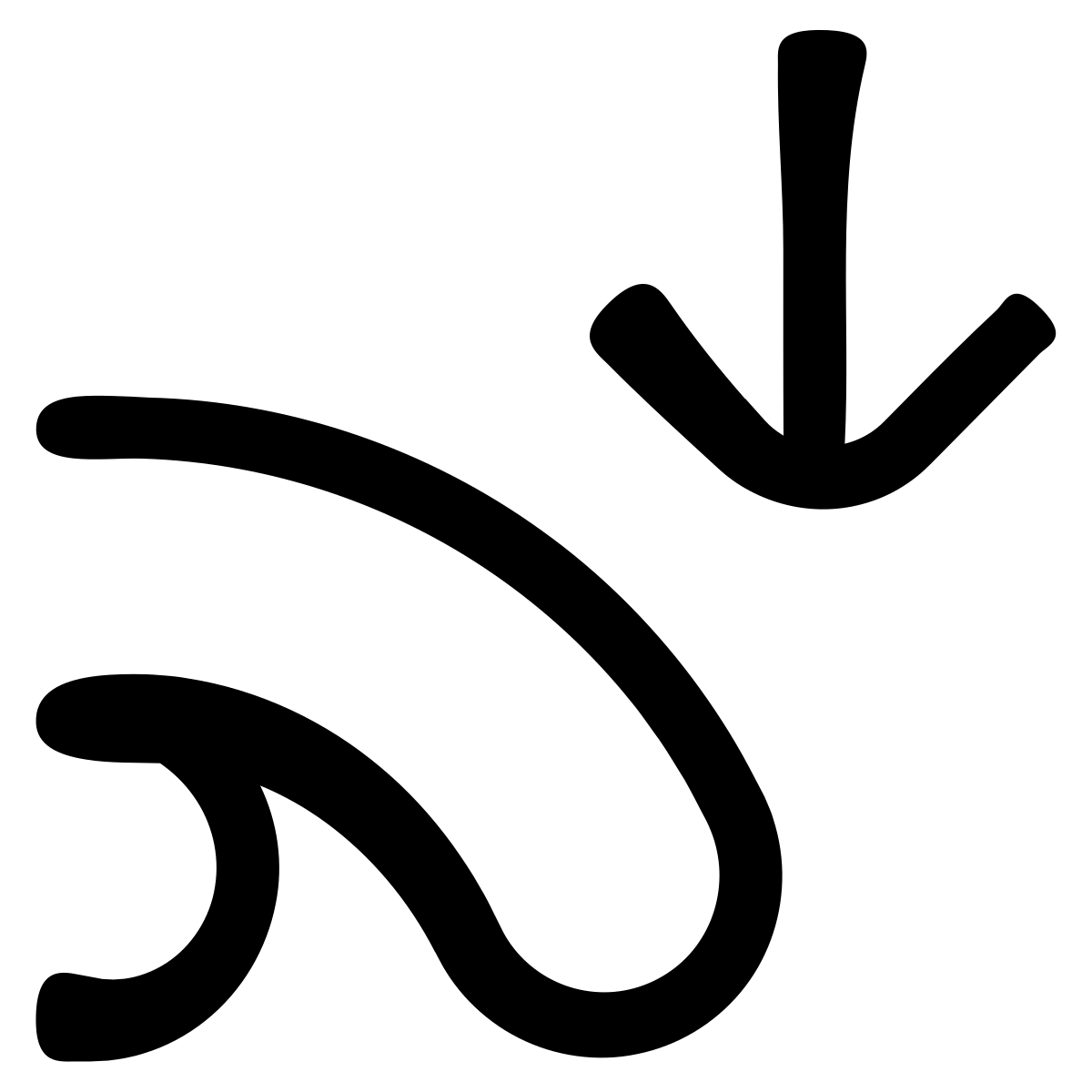 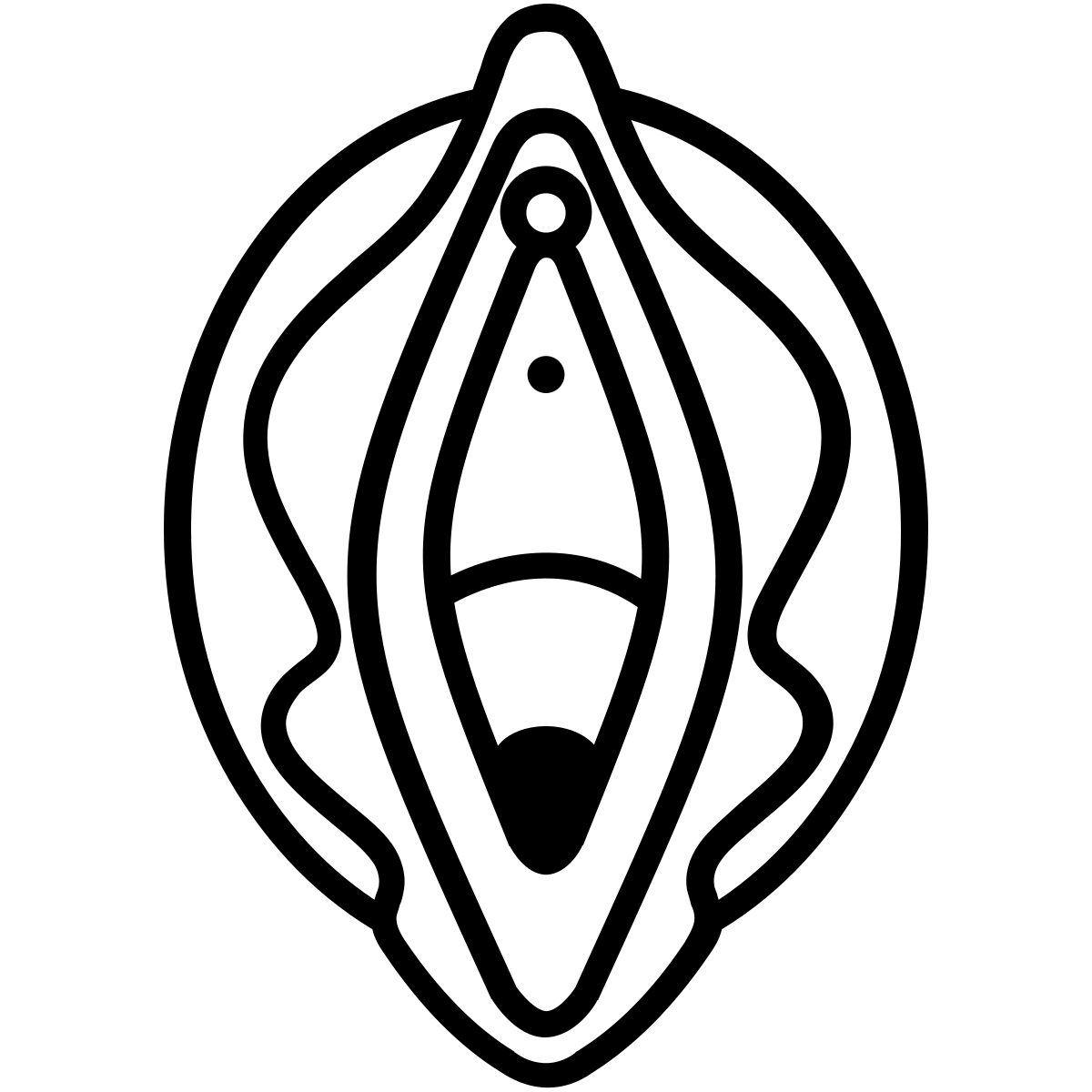 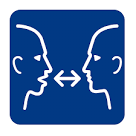 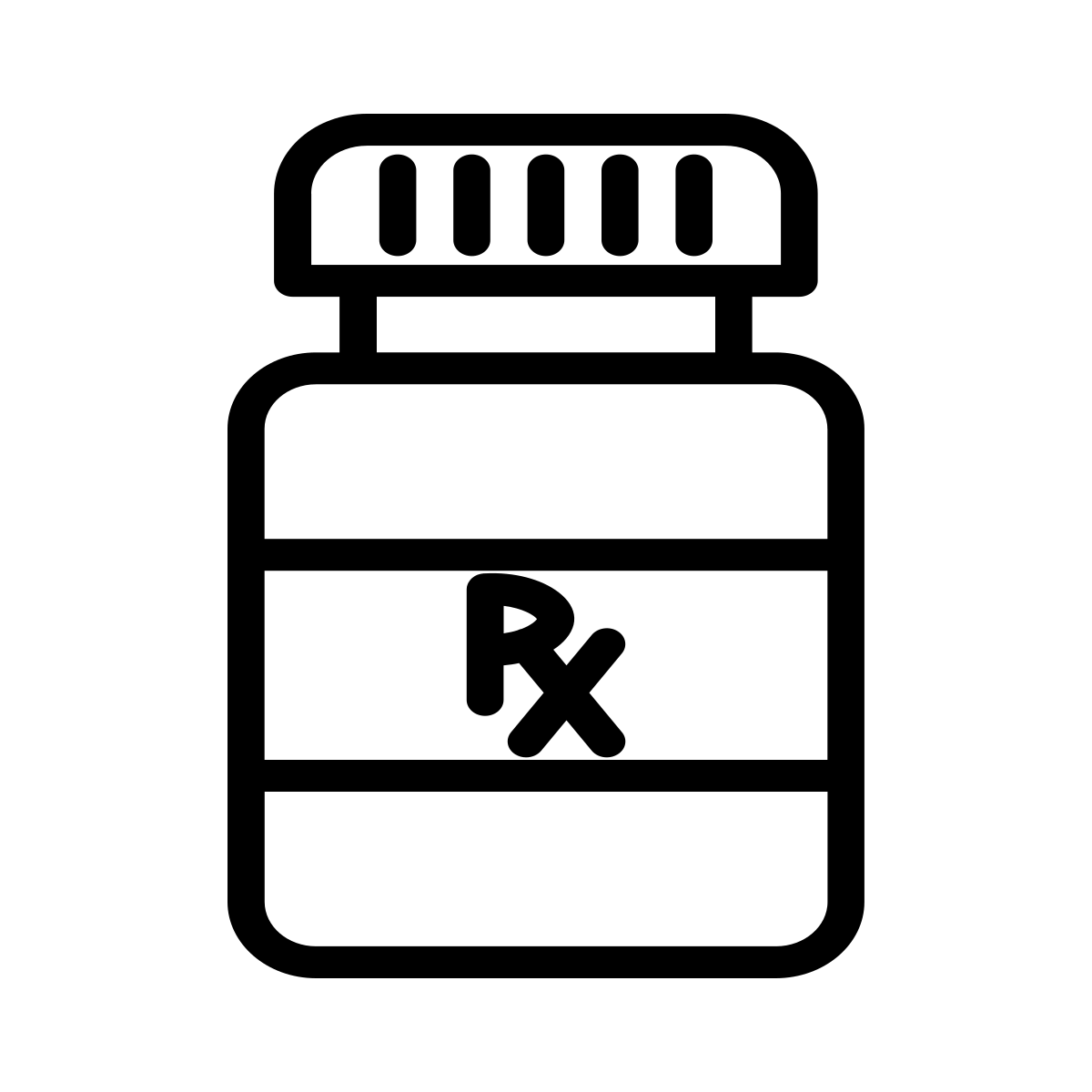 BISOPROLOL
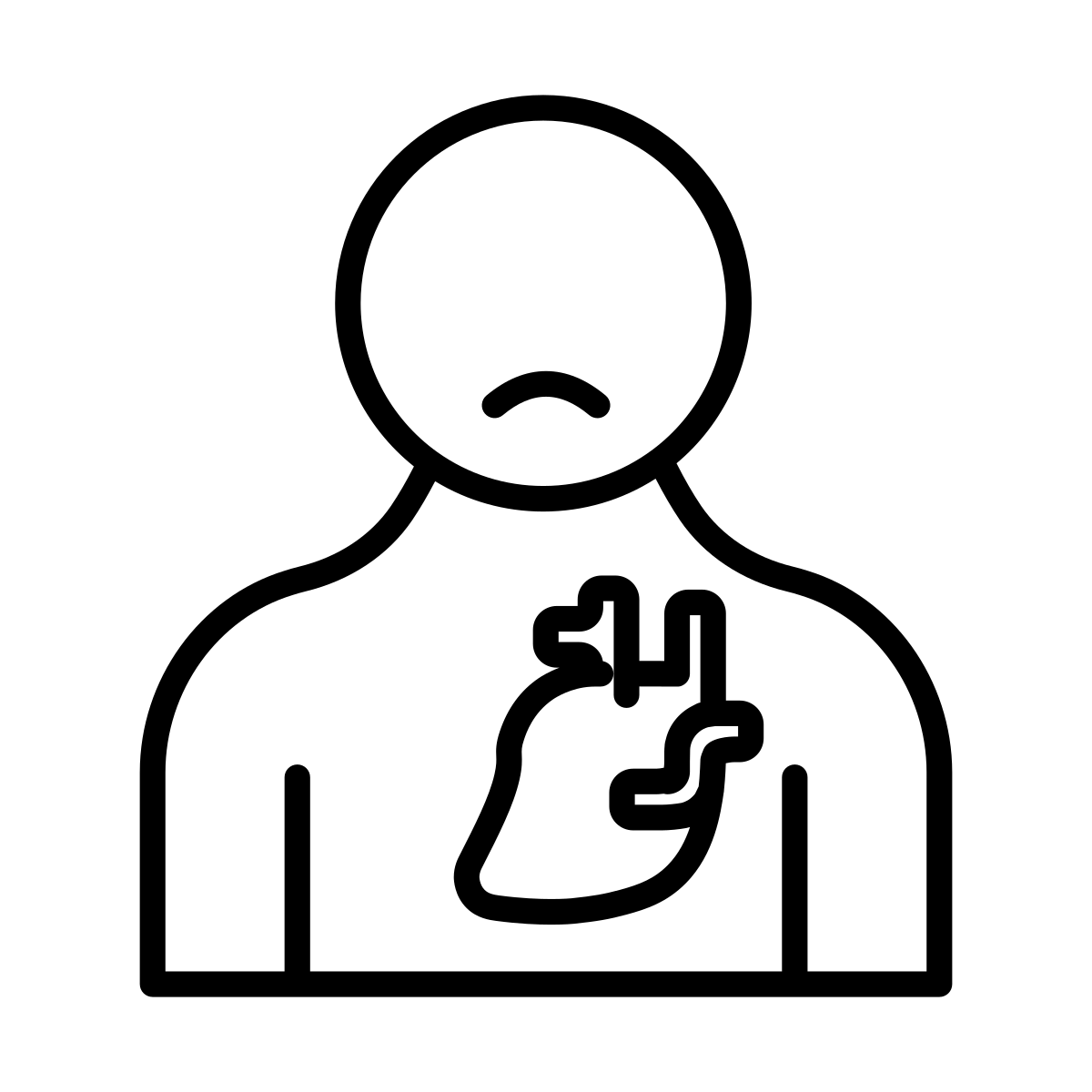 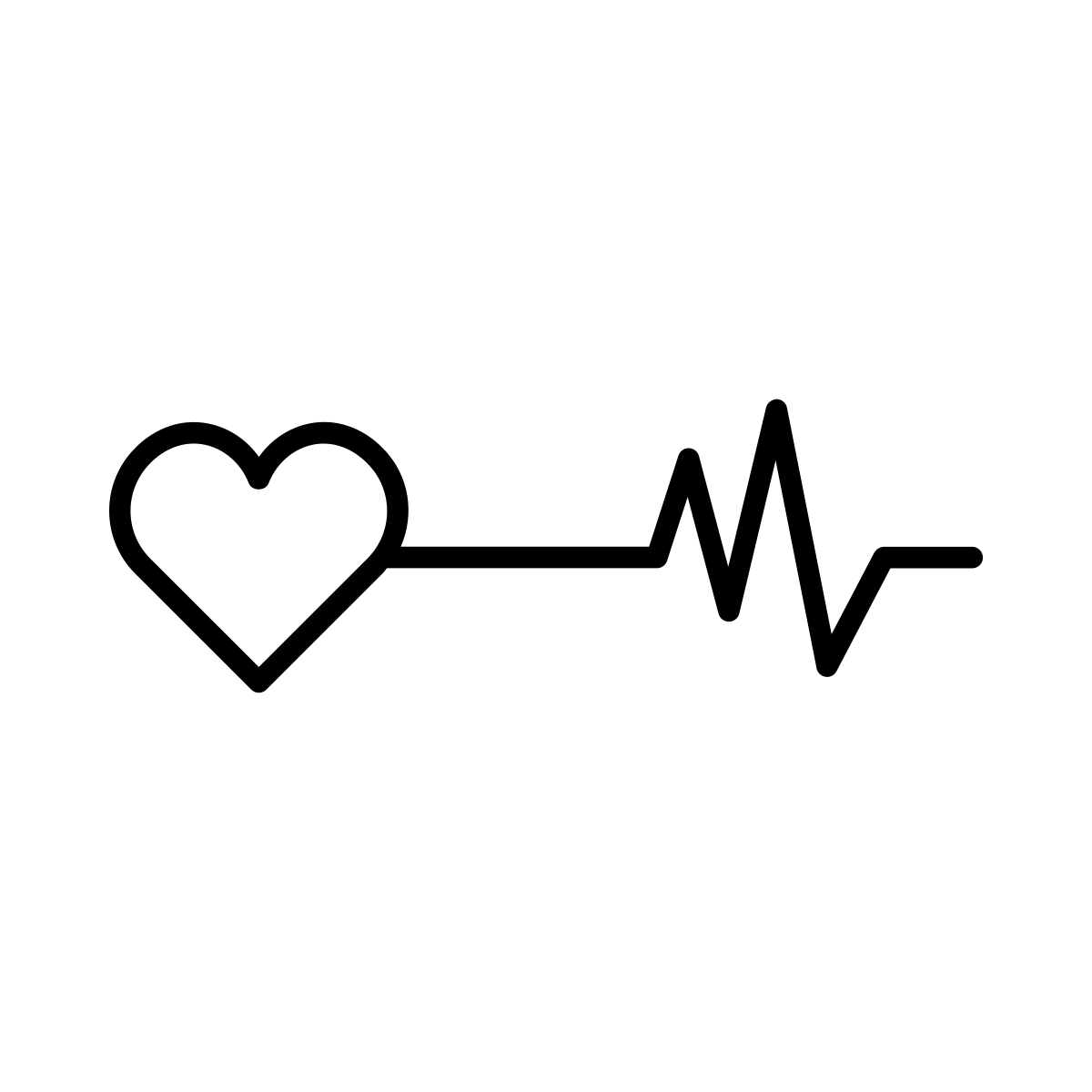 For: Heart Disease, Atrial Fibrillation
Possible side effects:
Fatigue

Vivid dreams

Exercise intolerance

Dizziness

Sexual malfunction
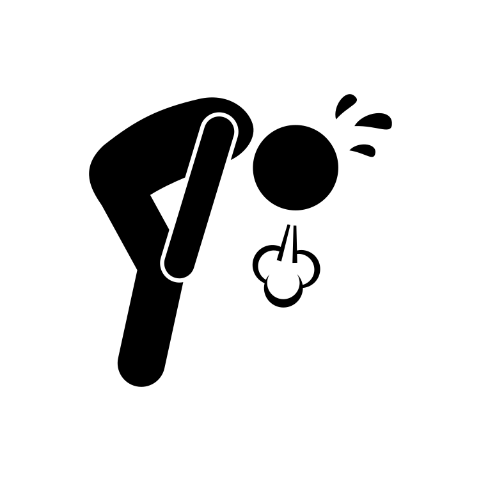 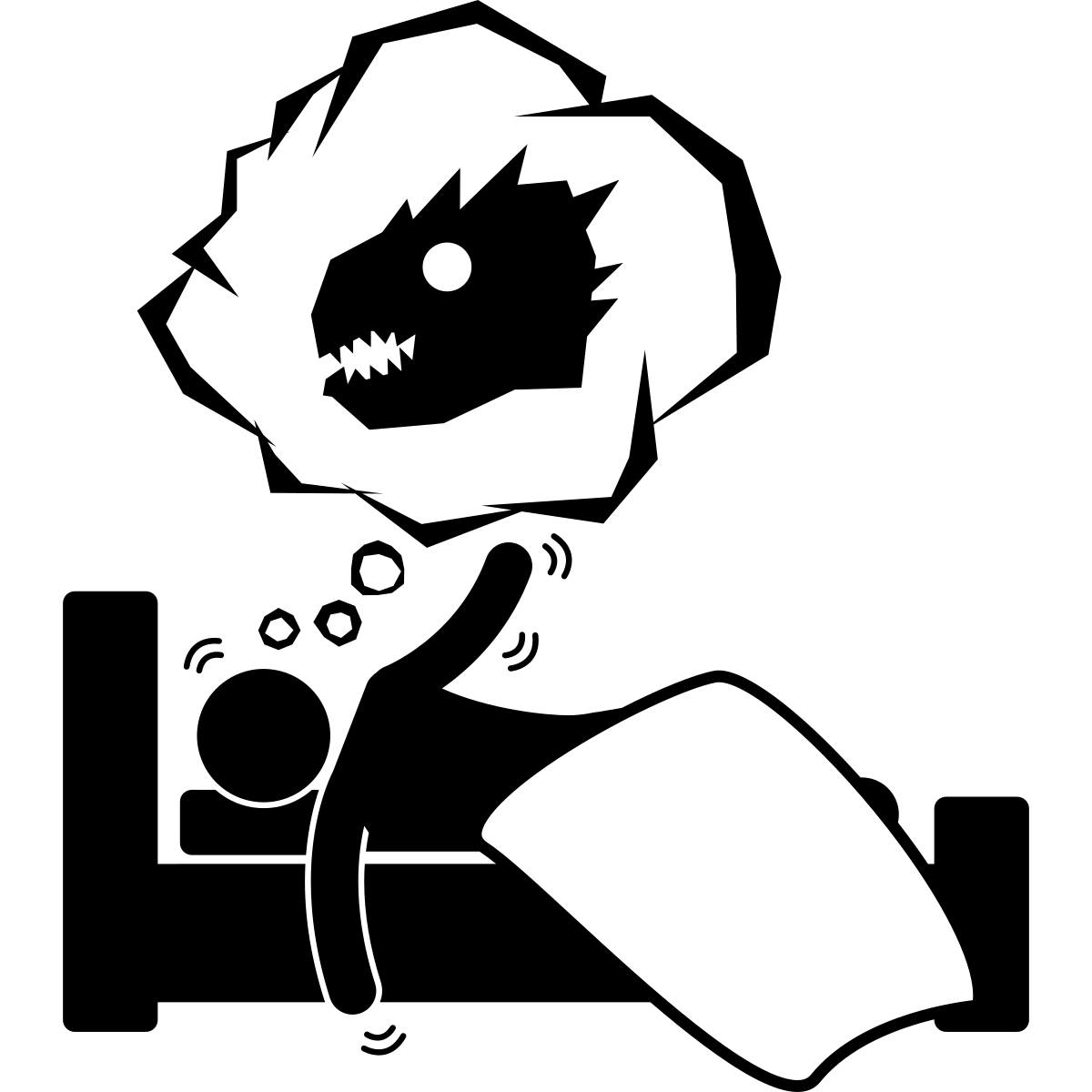 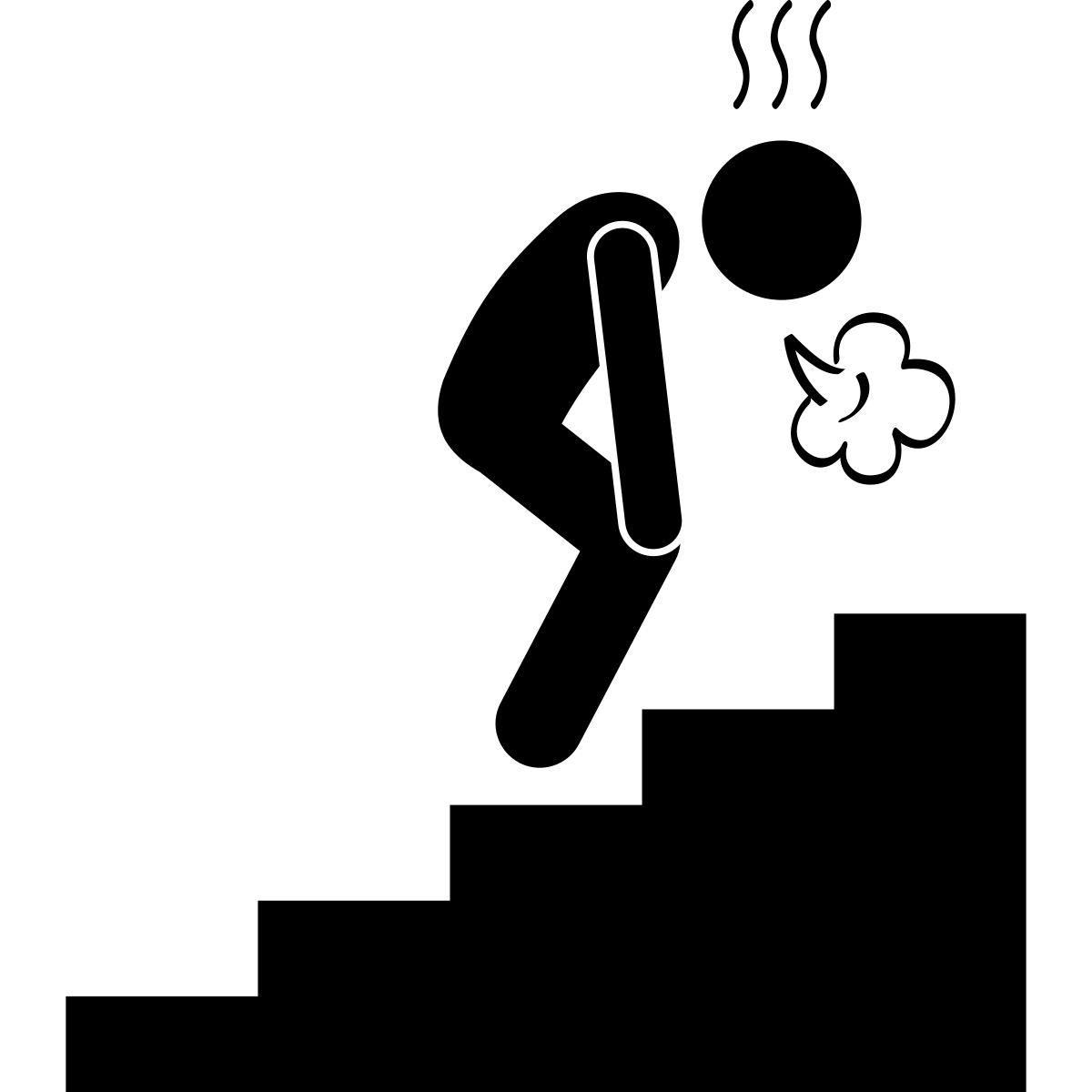 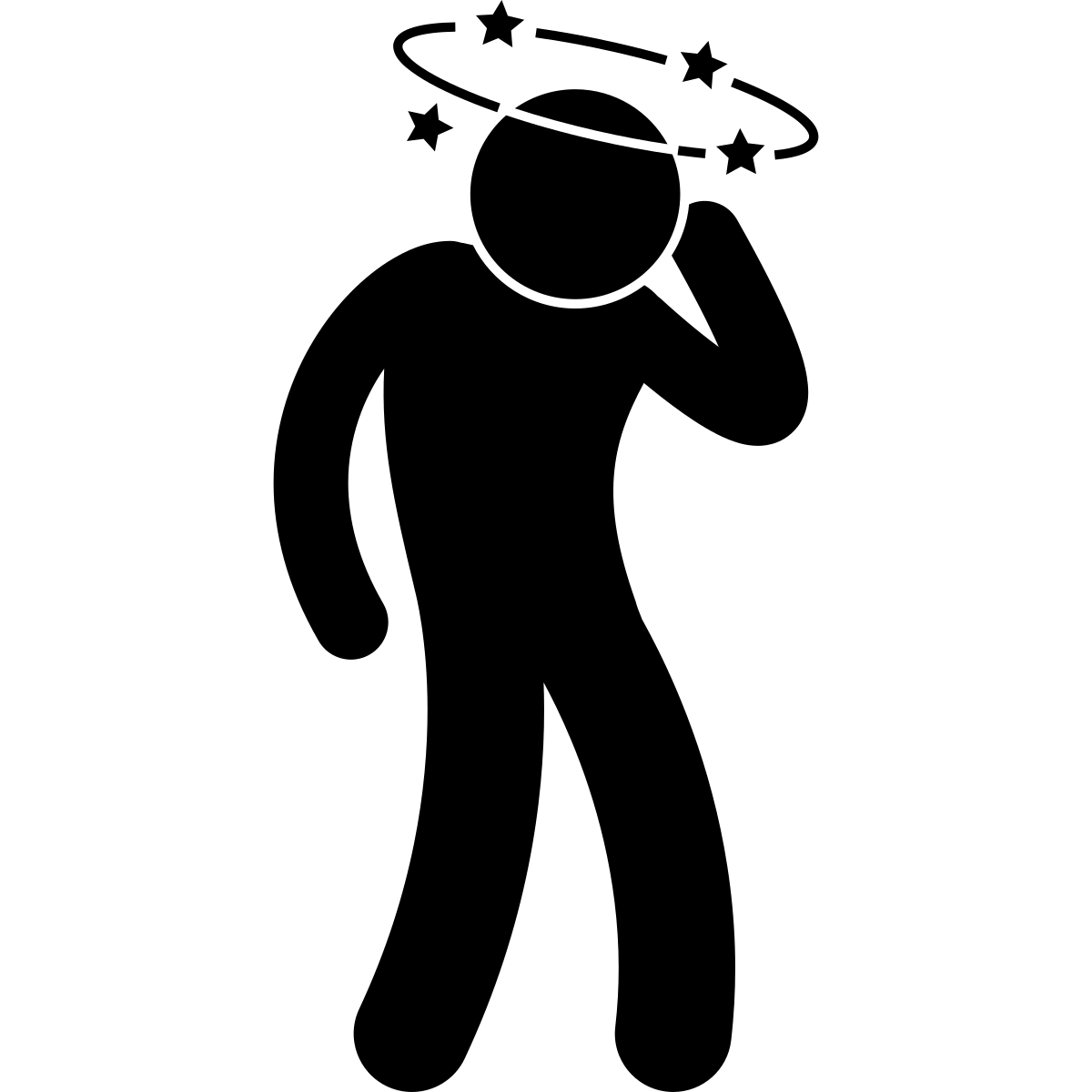 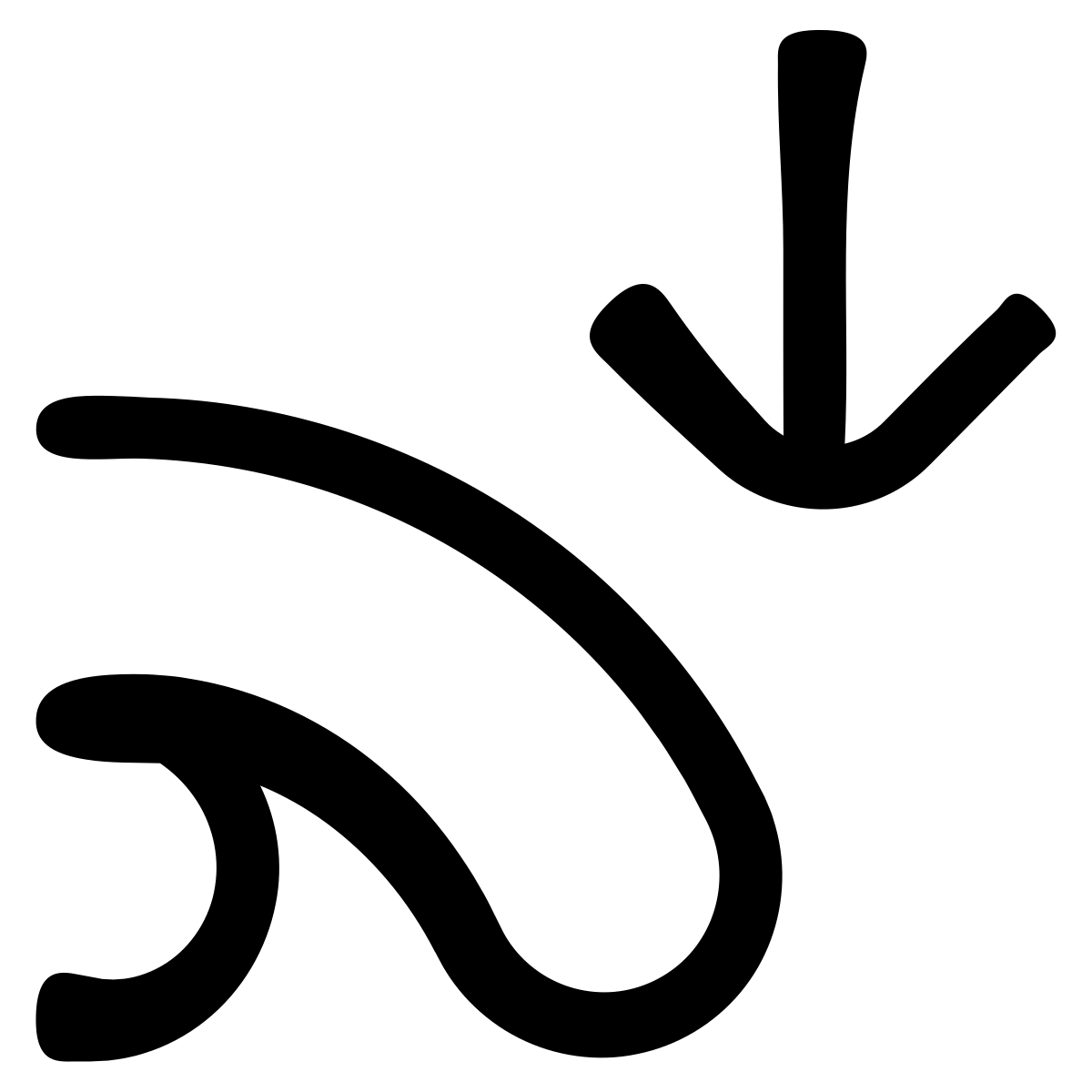 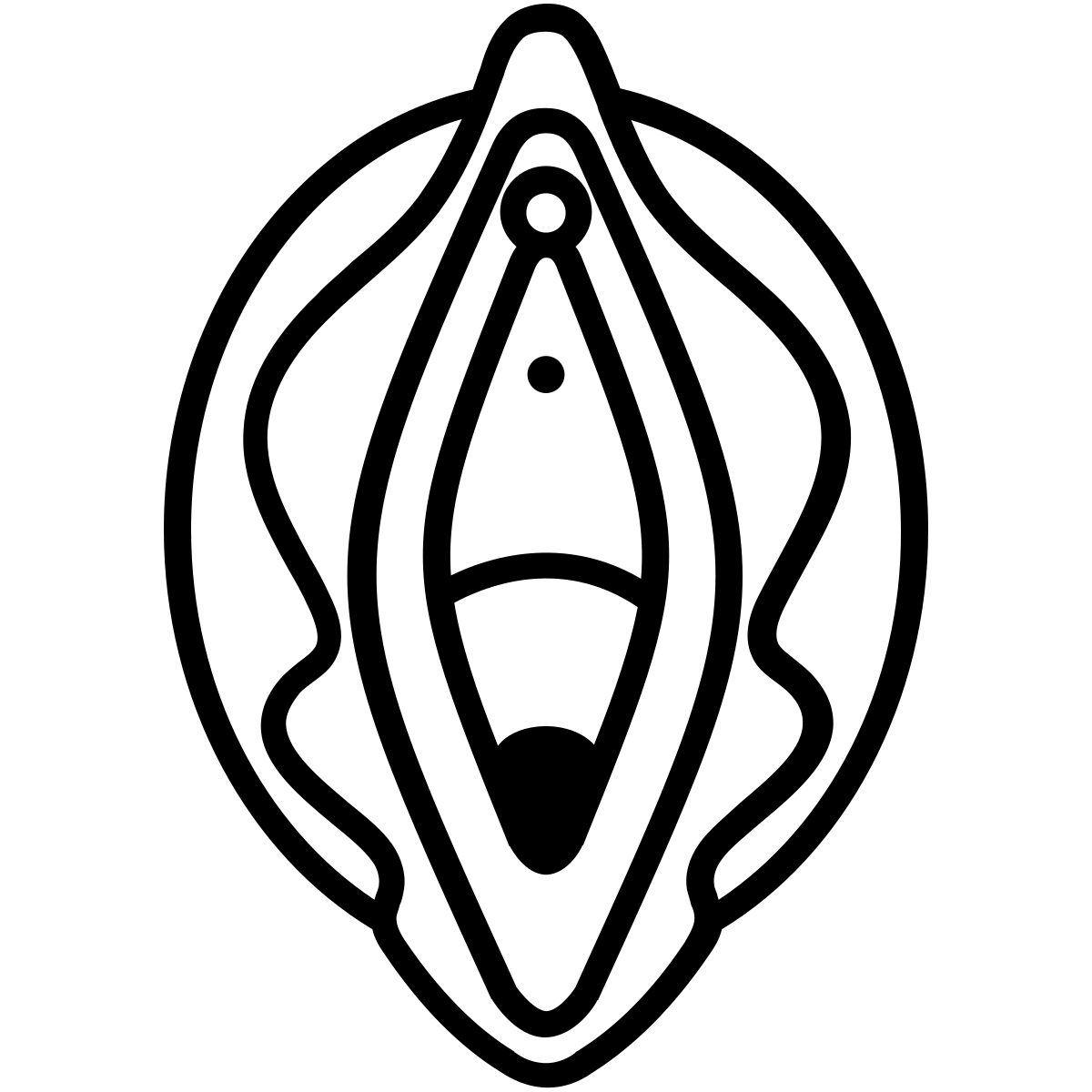 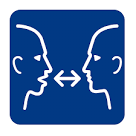 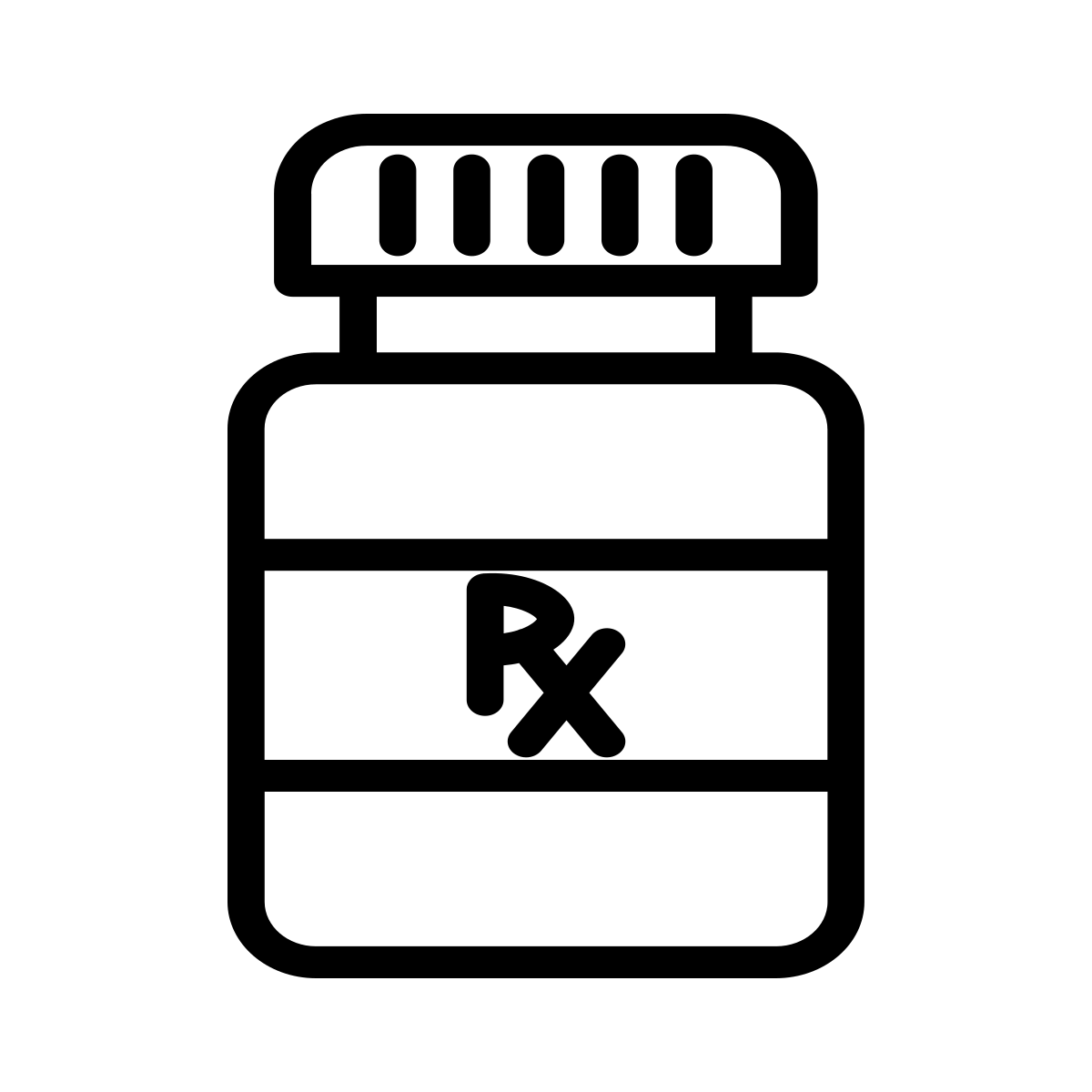 DILTIAZEM
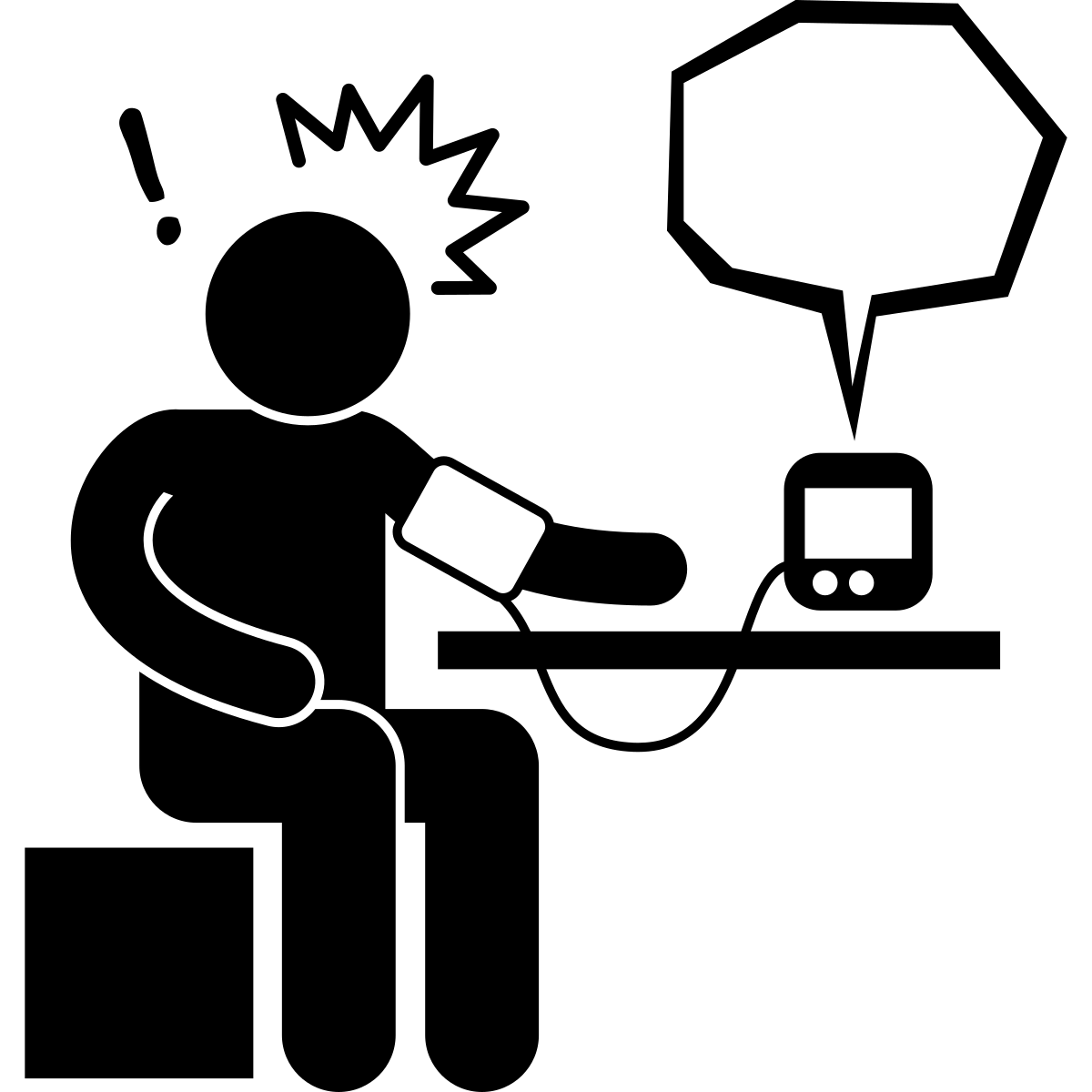 For: Atrial Fibrillation, High Blood Pressure
Possible side effects:
Fatigue

Leg swelling

Rash

Dizziness
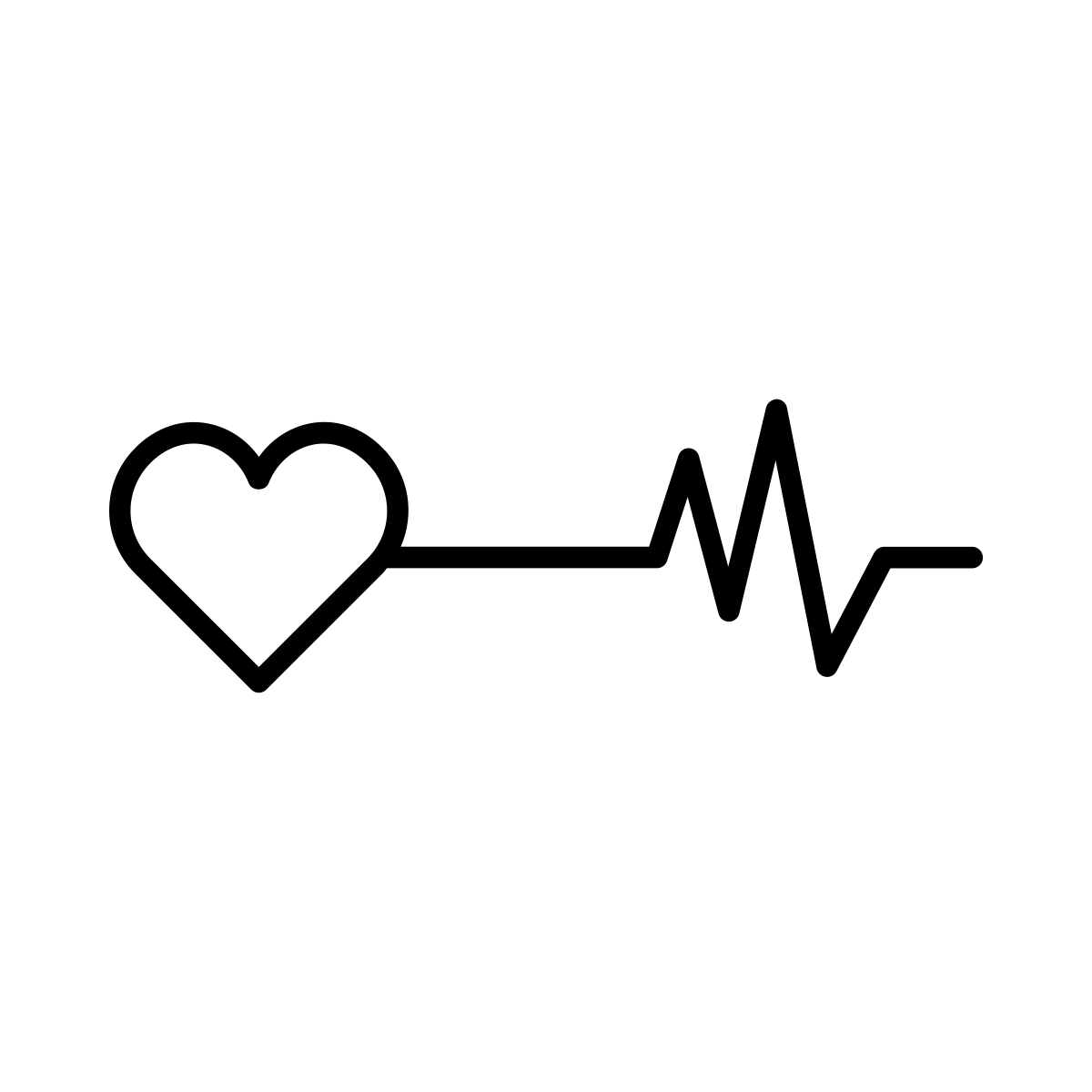 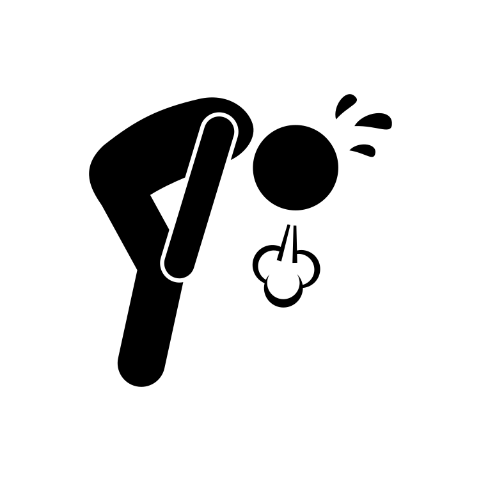 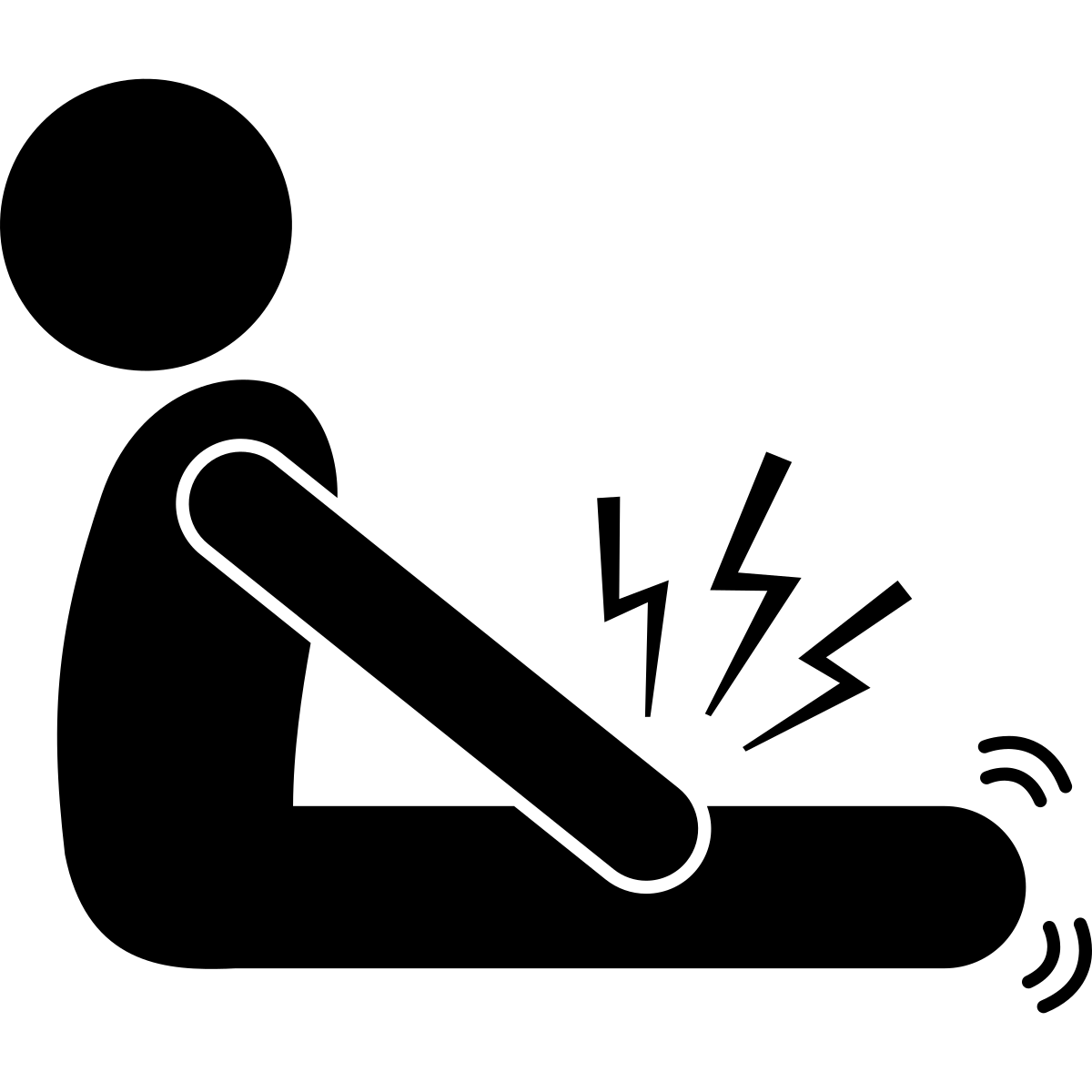 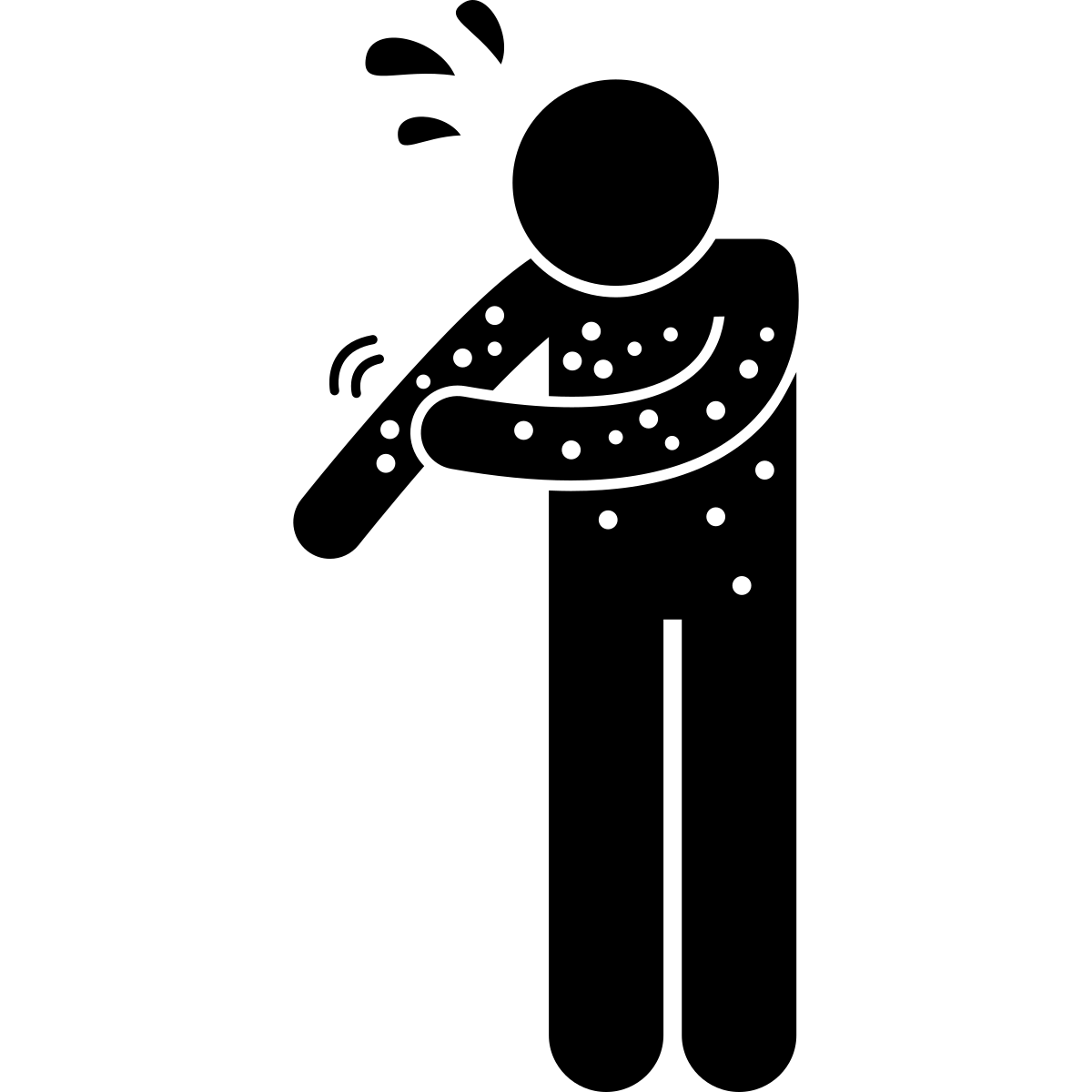 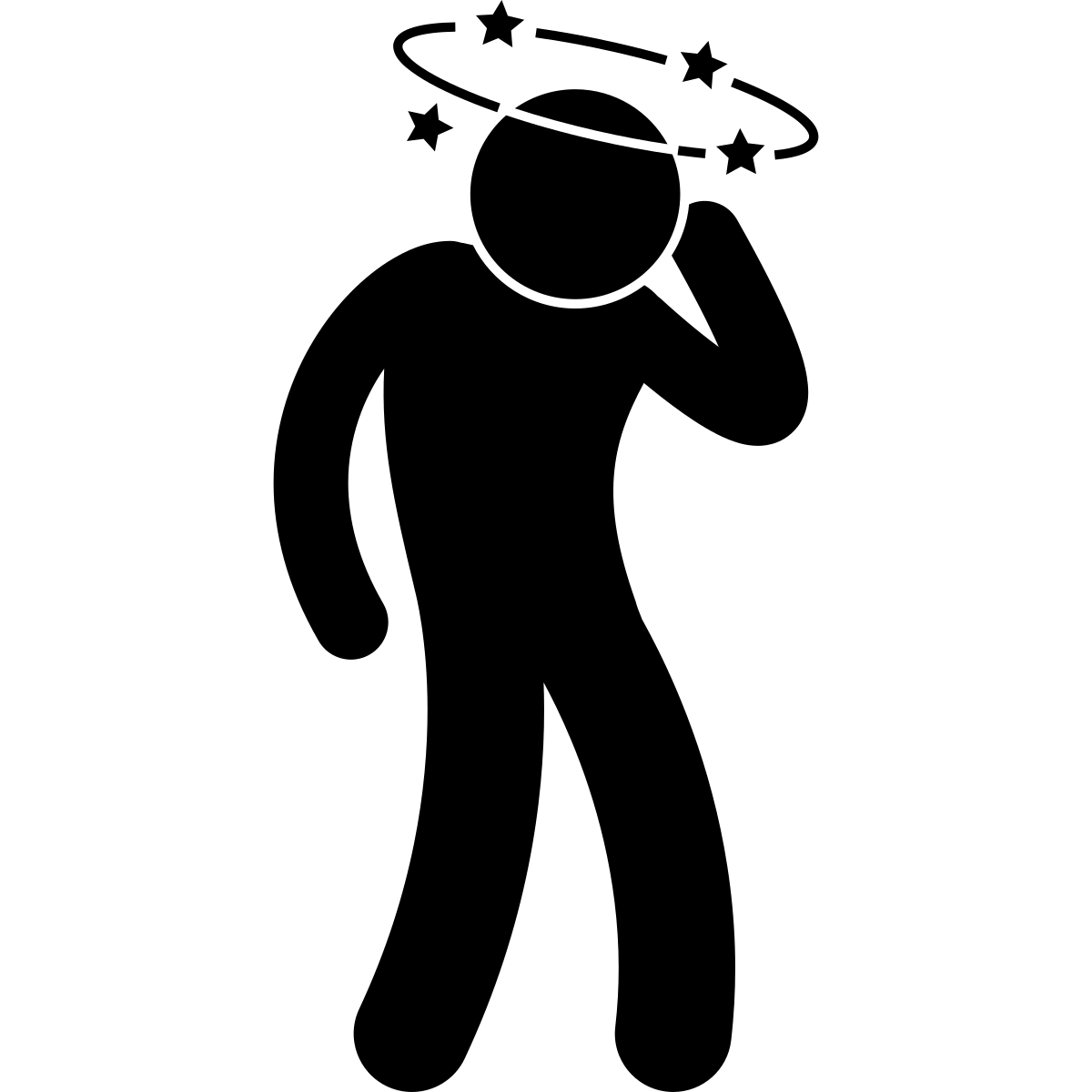 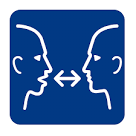 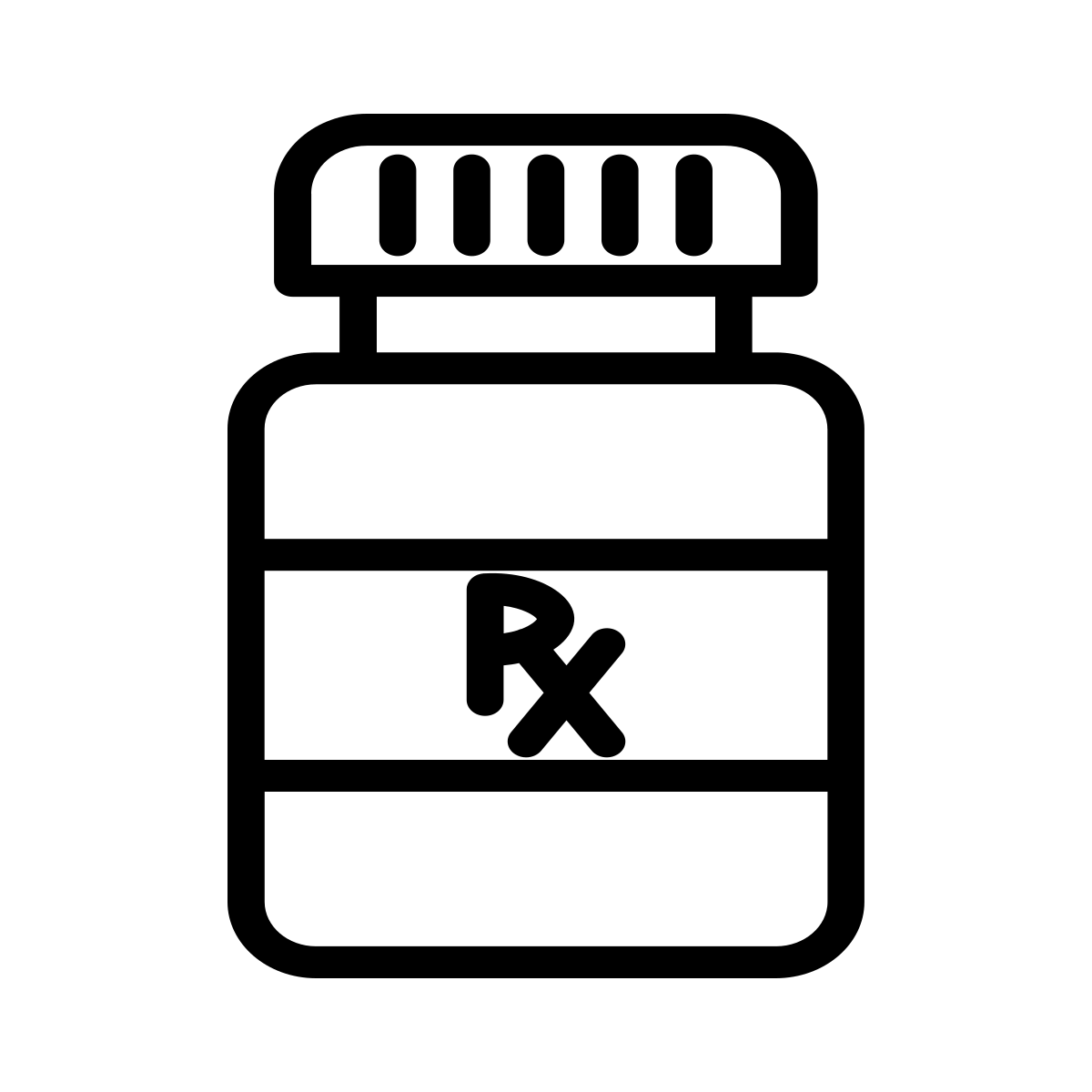 AMLODIPINE
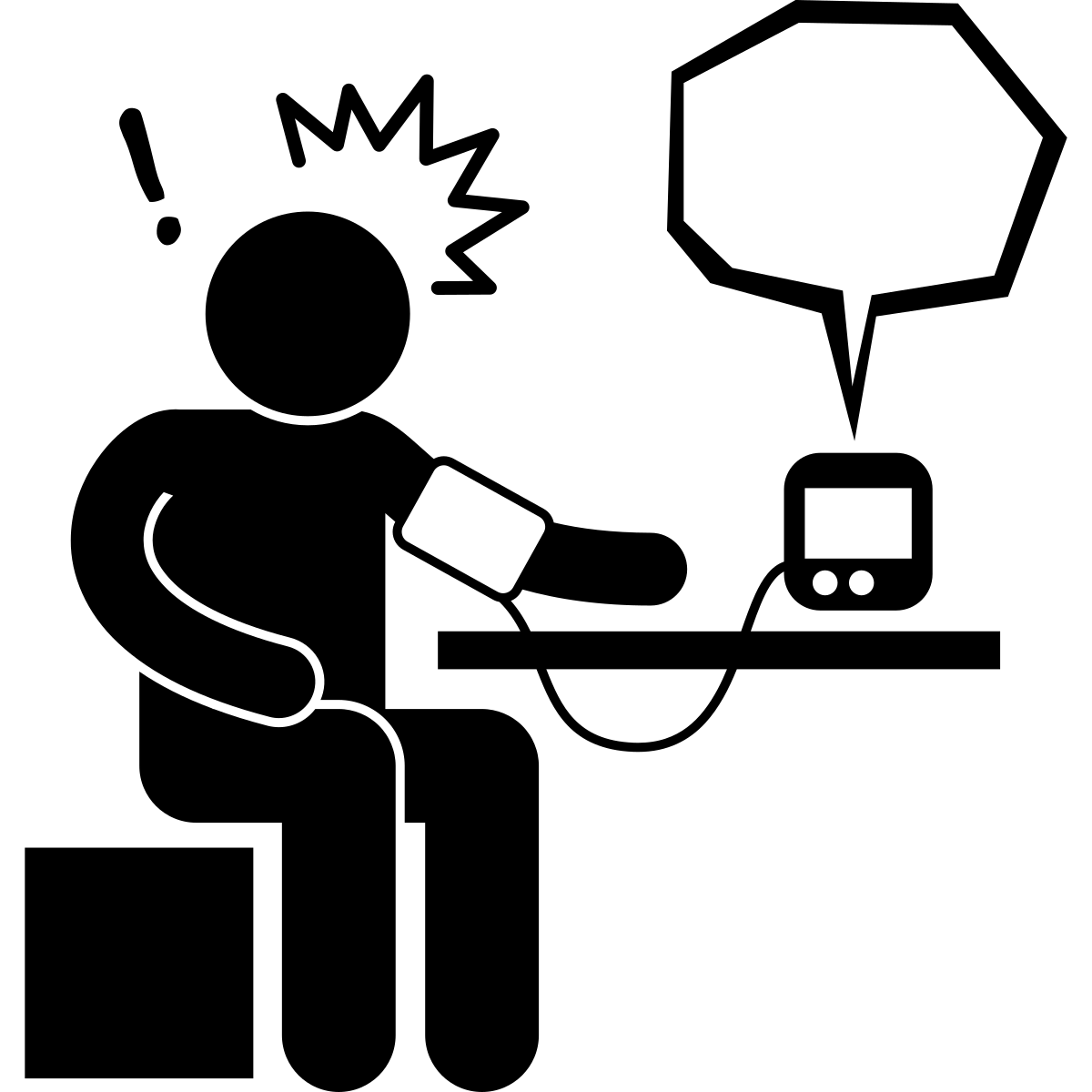 For: High Blood Pressure

Possible side effects:
Fatigue

Leg swelling

Dizziness
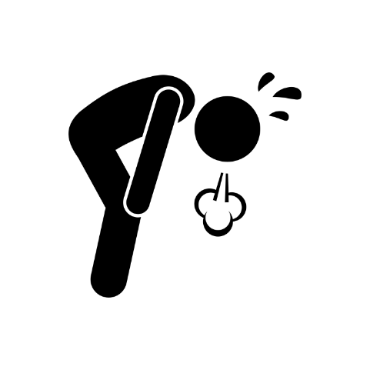 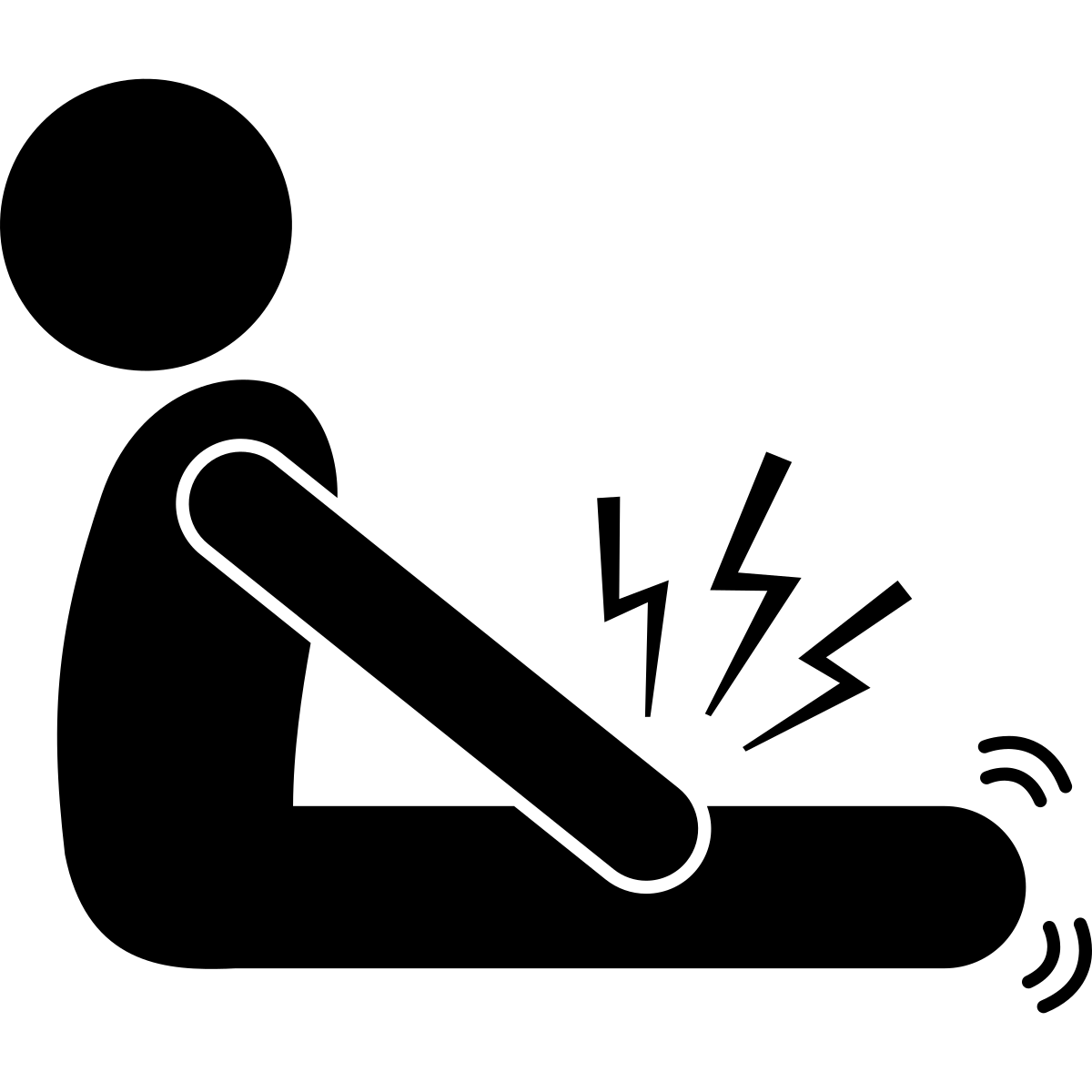 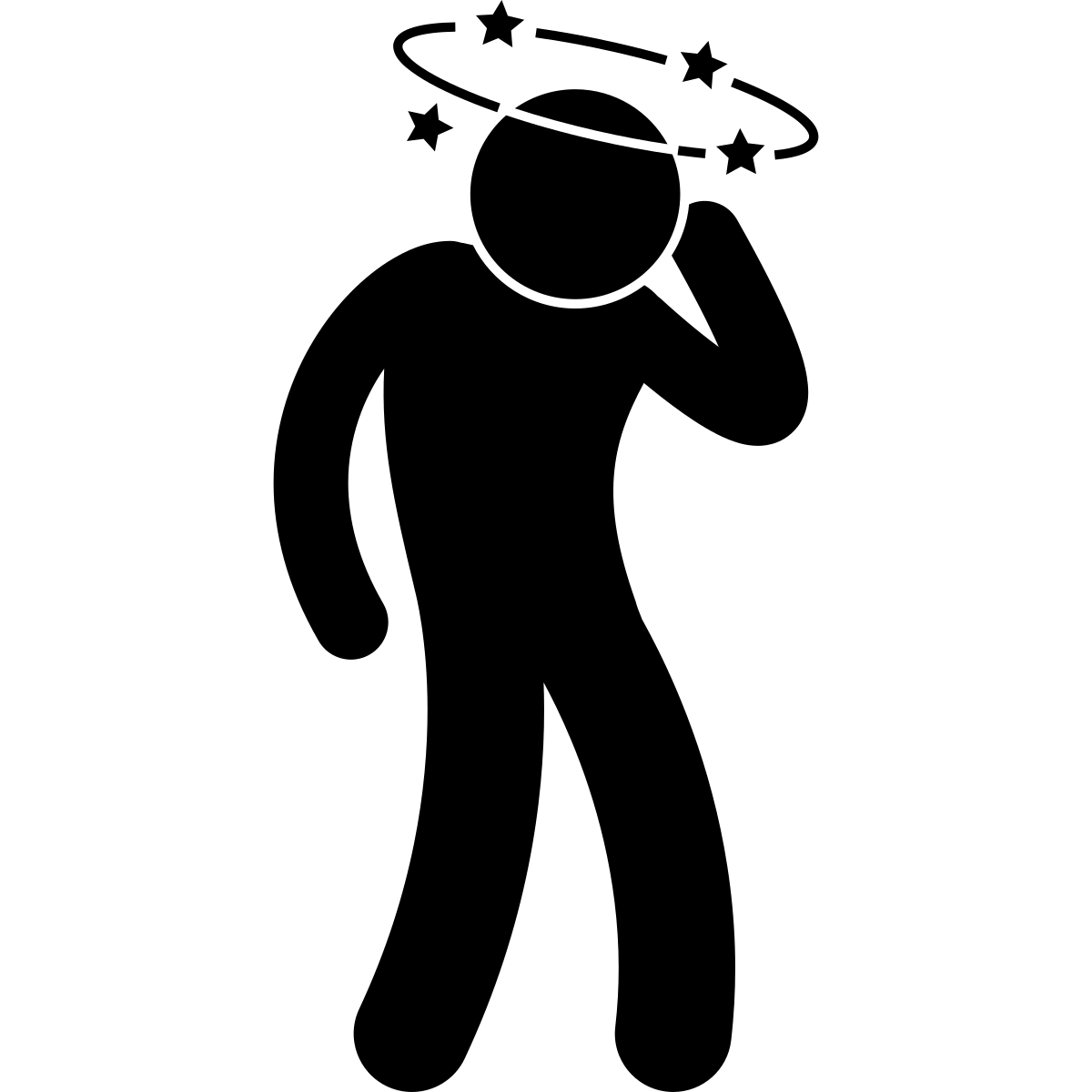 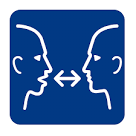 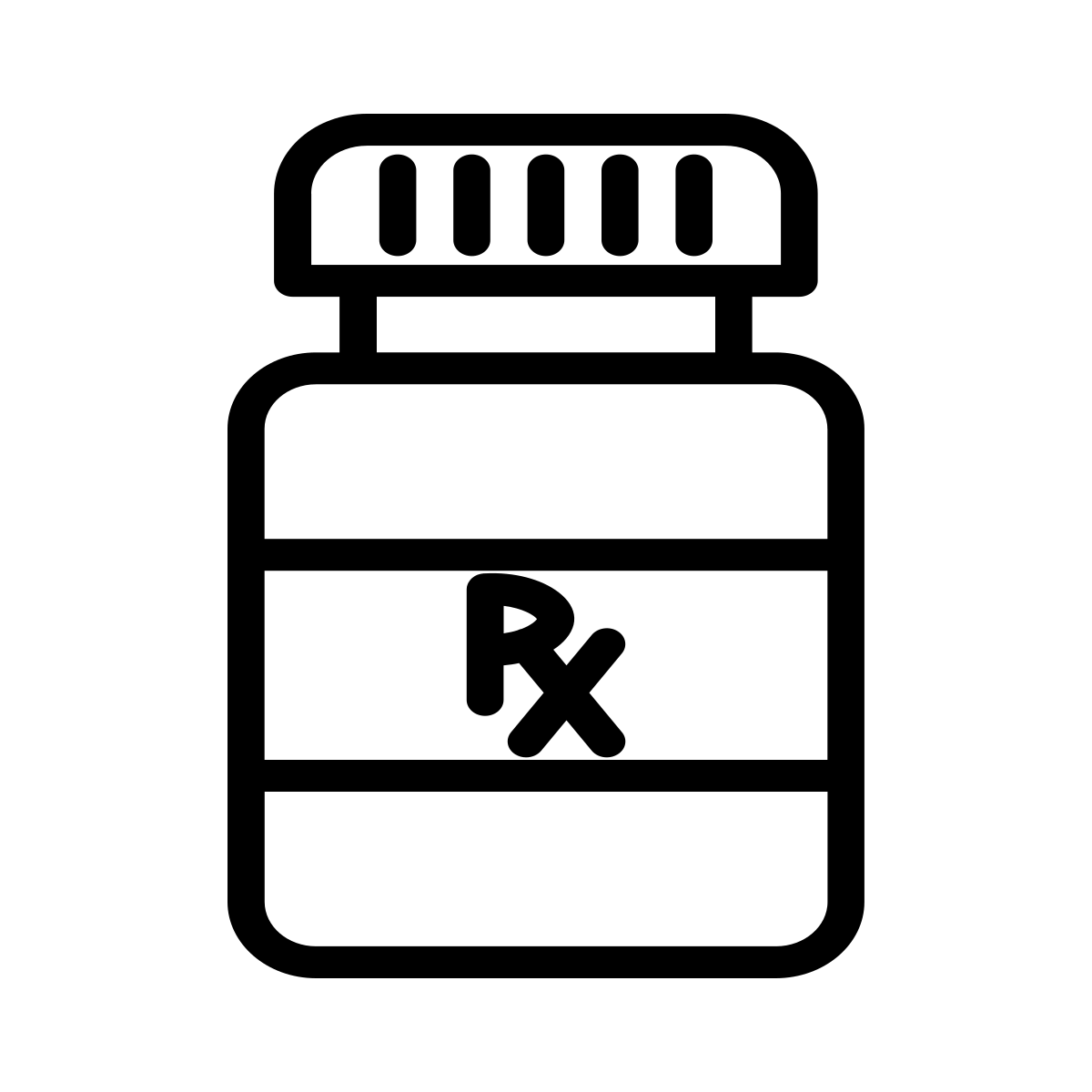 INDAPAMIDE
For: High Blood Pressure

Possible side effects:
Dizziness

Abnormal electrolytes 
     (blood work monitored by _____________)

Possible Gout
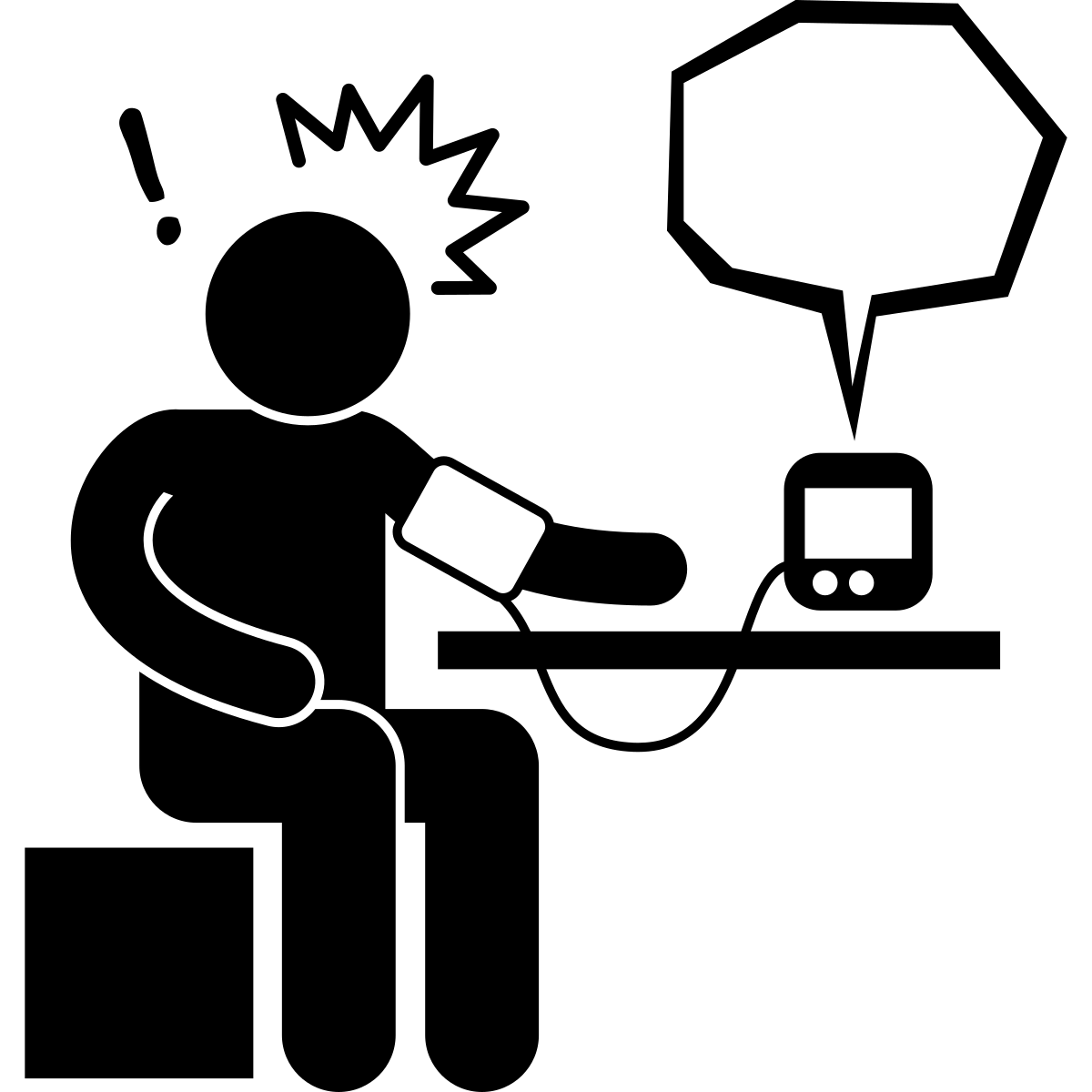 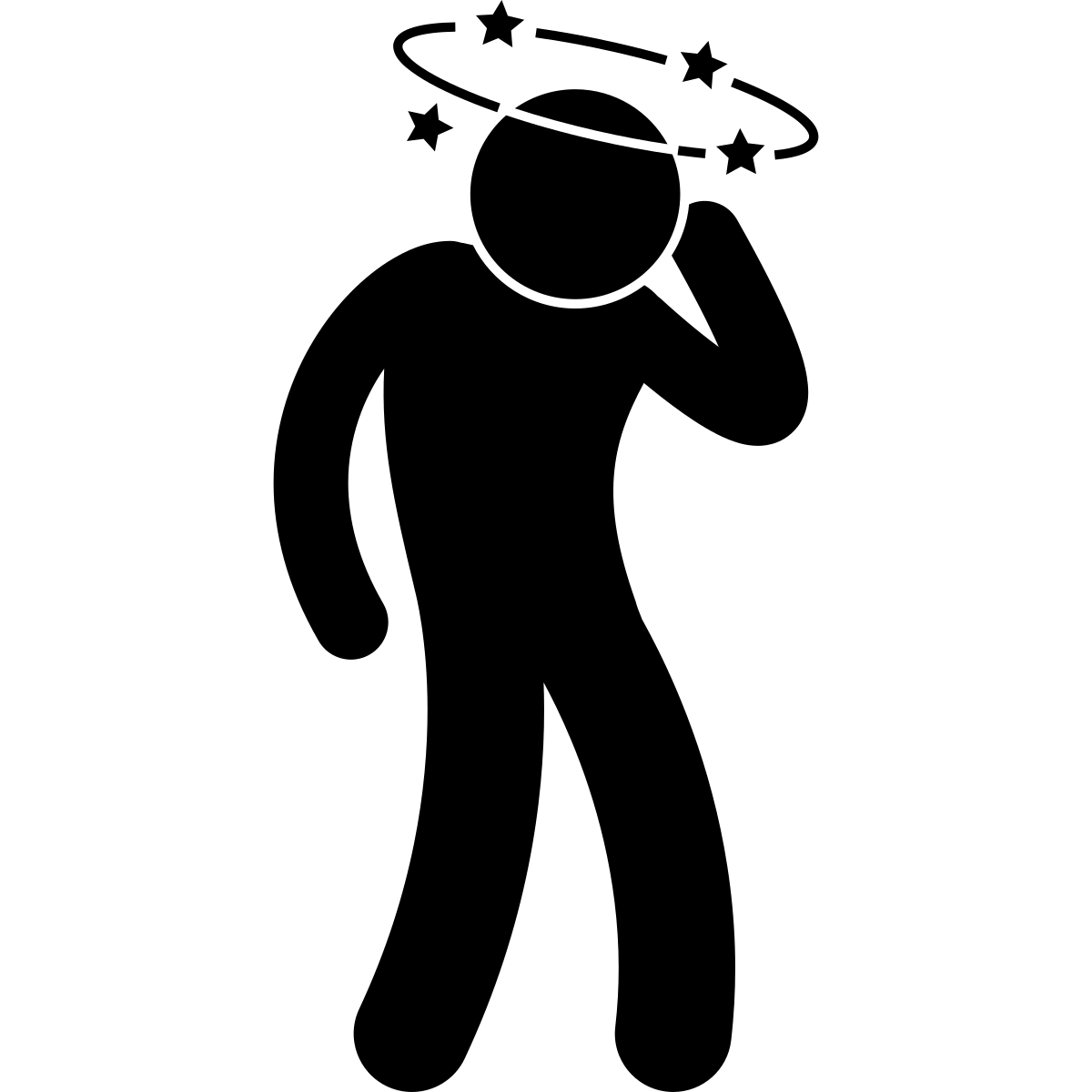 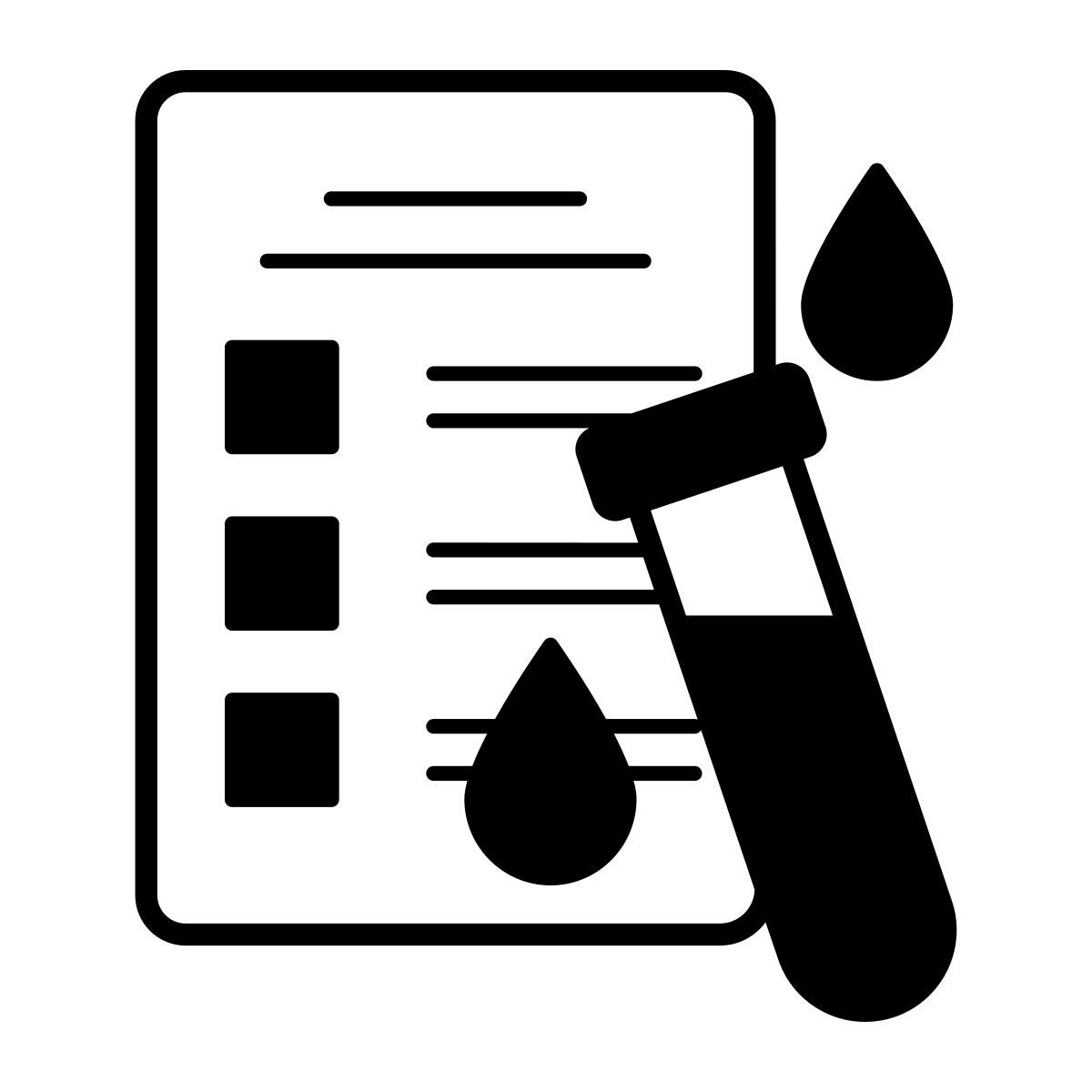 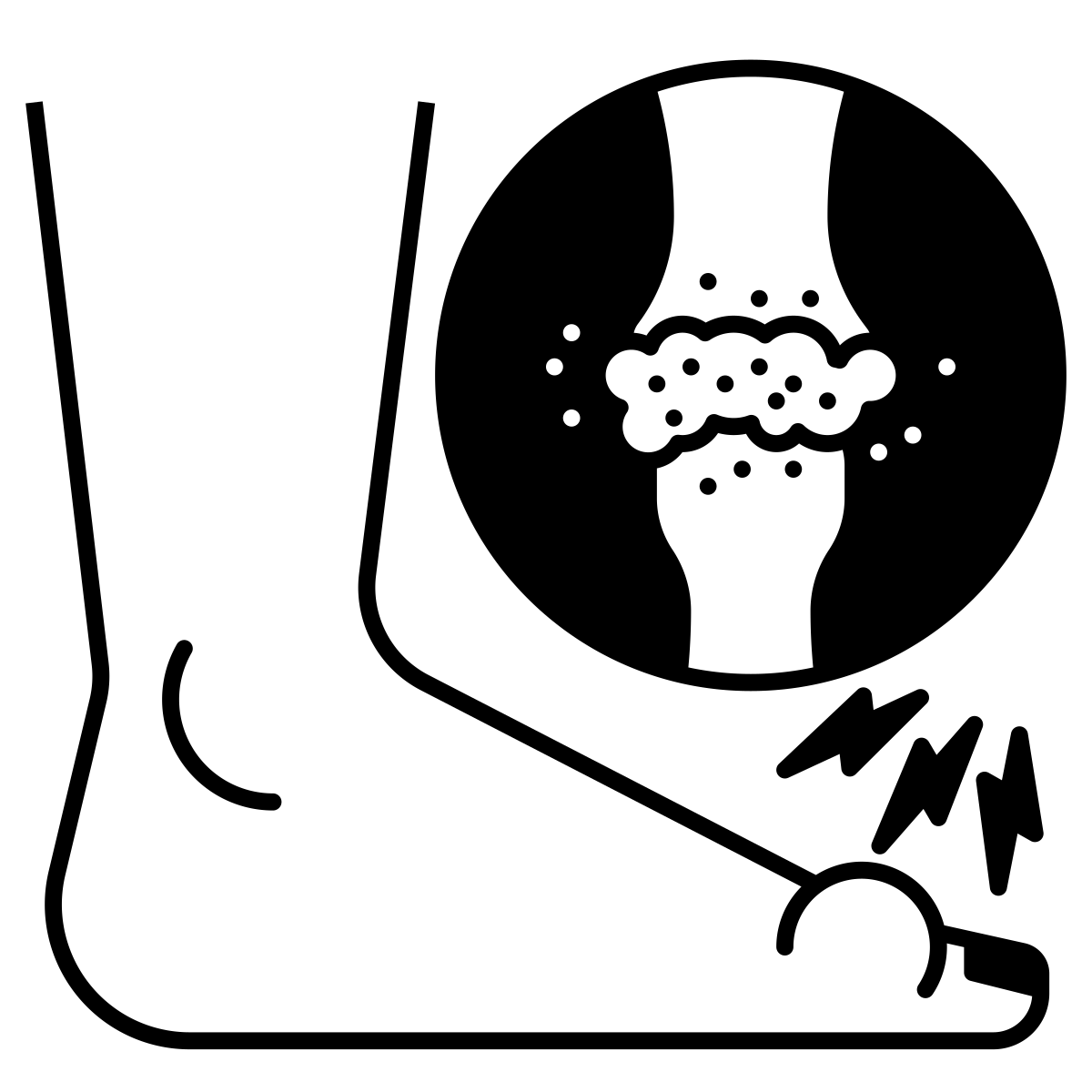 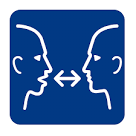 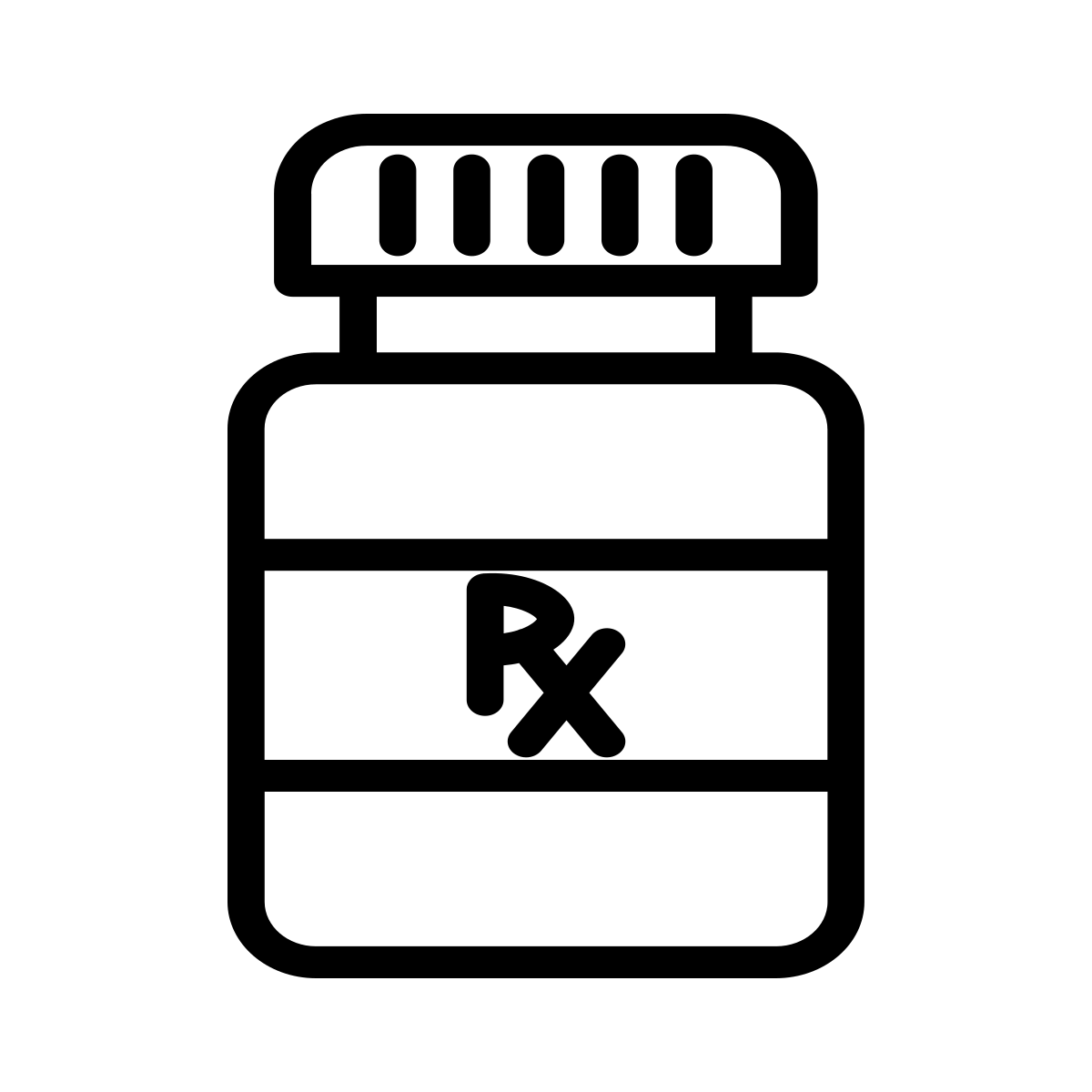 HYDROCHLOROTHIAZIDE
For: High Blood Pressure

Possible side effects:
Dizziness

Abnormal electrolytes 
     (blood work monitored by _____________)

Possible Gout
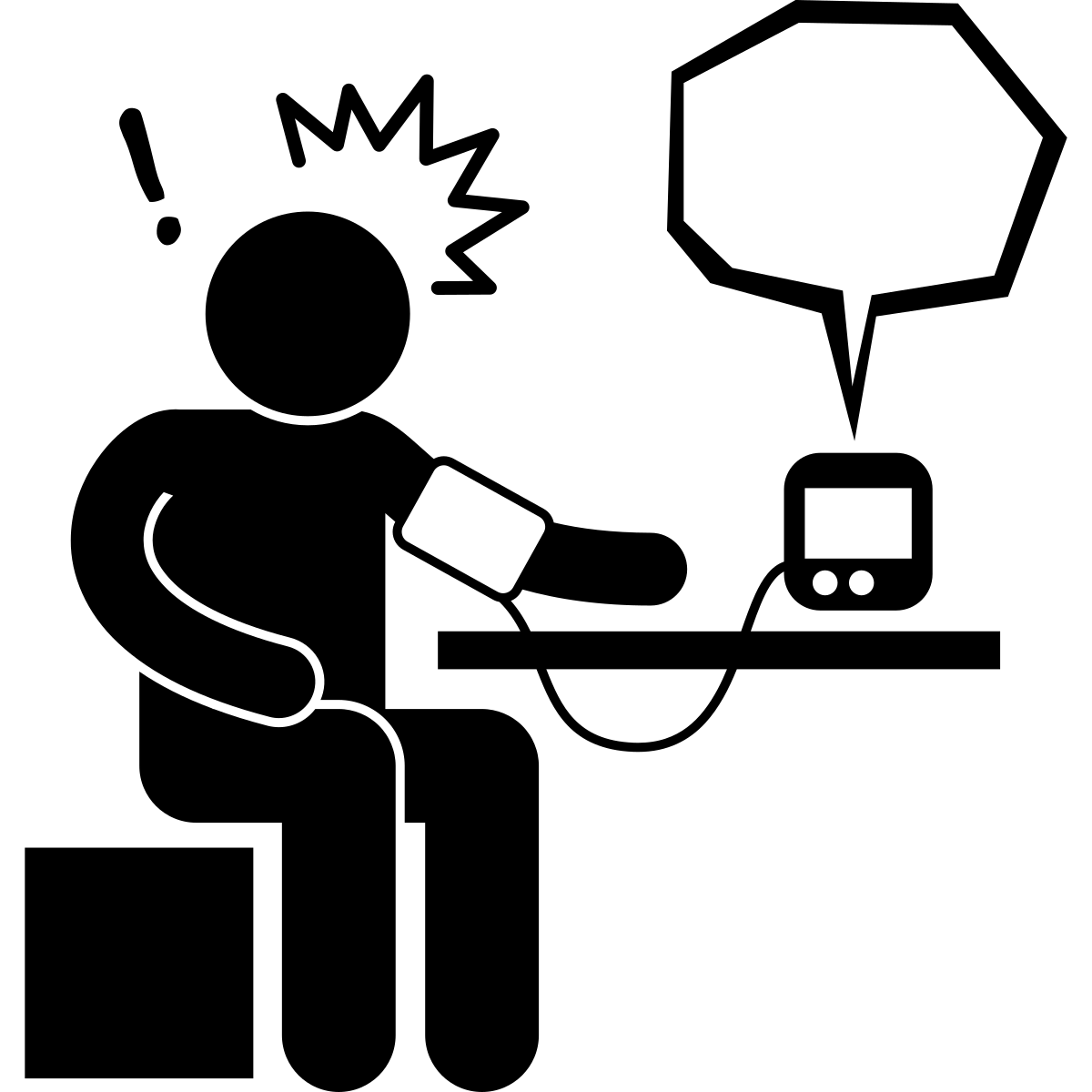 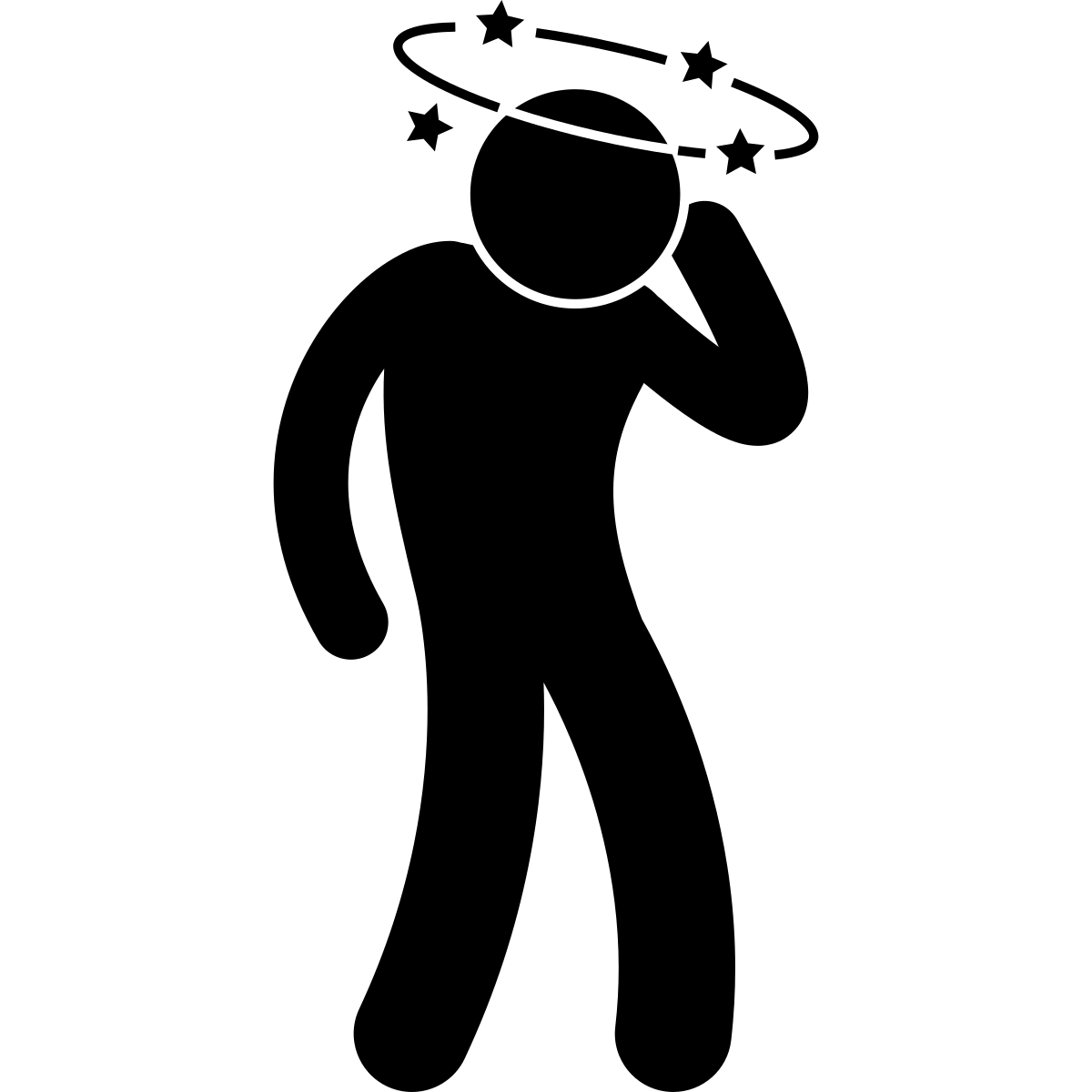 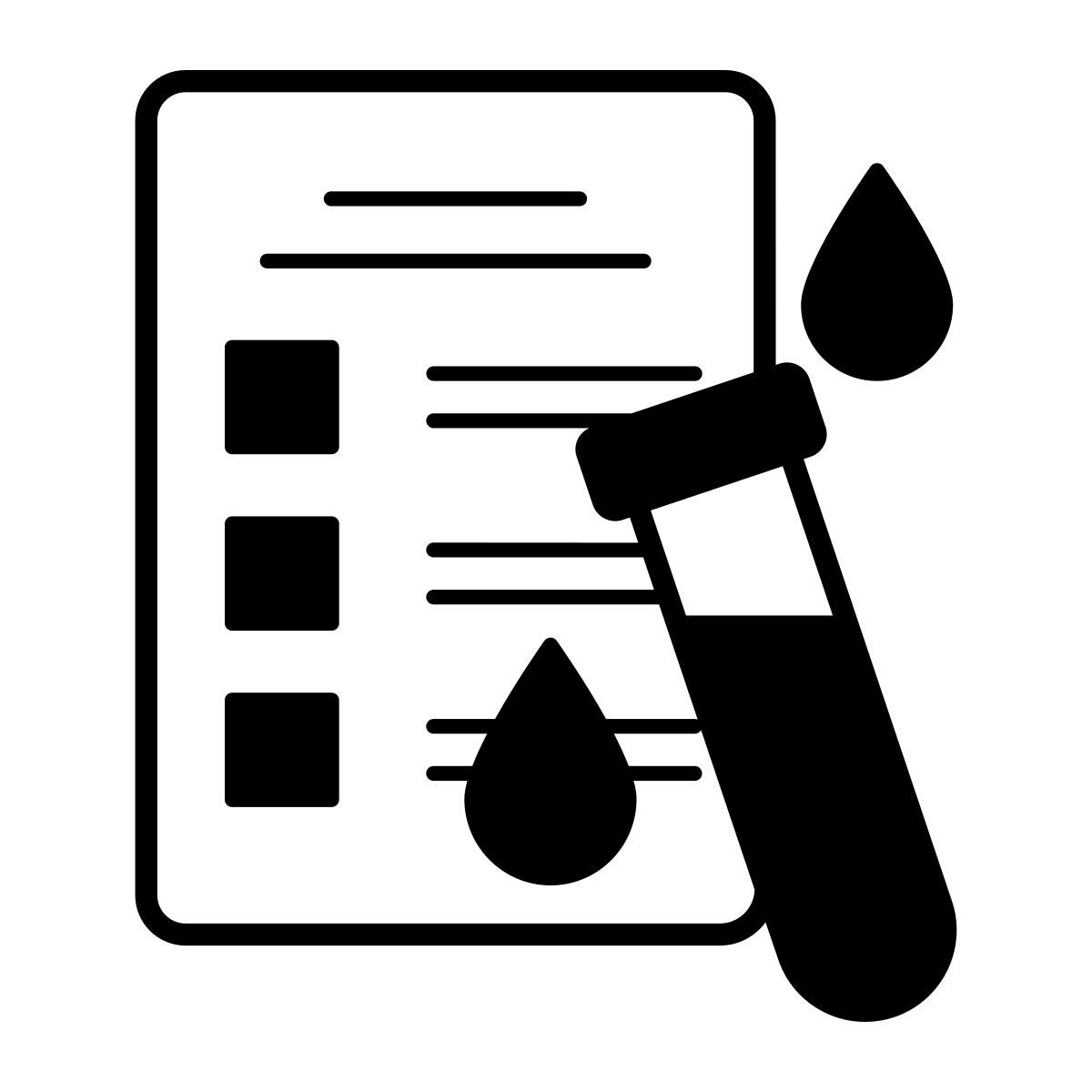 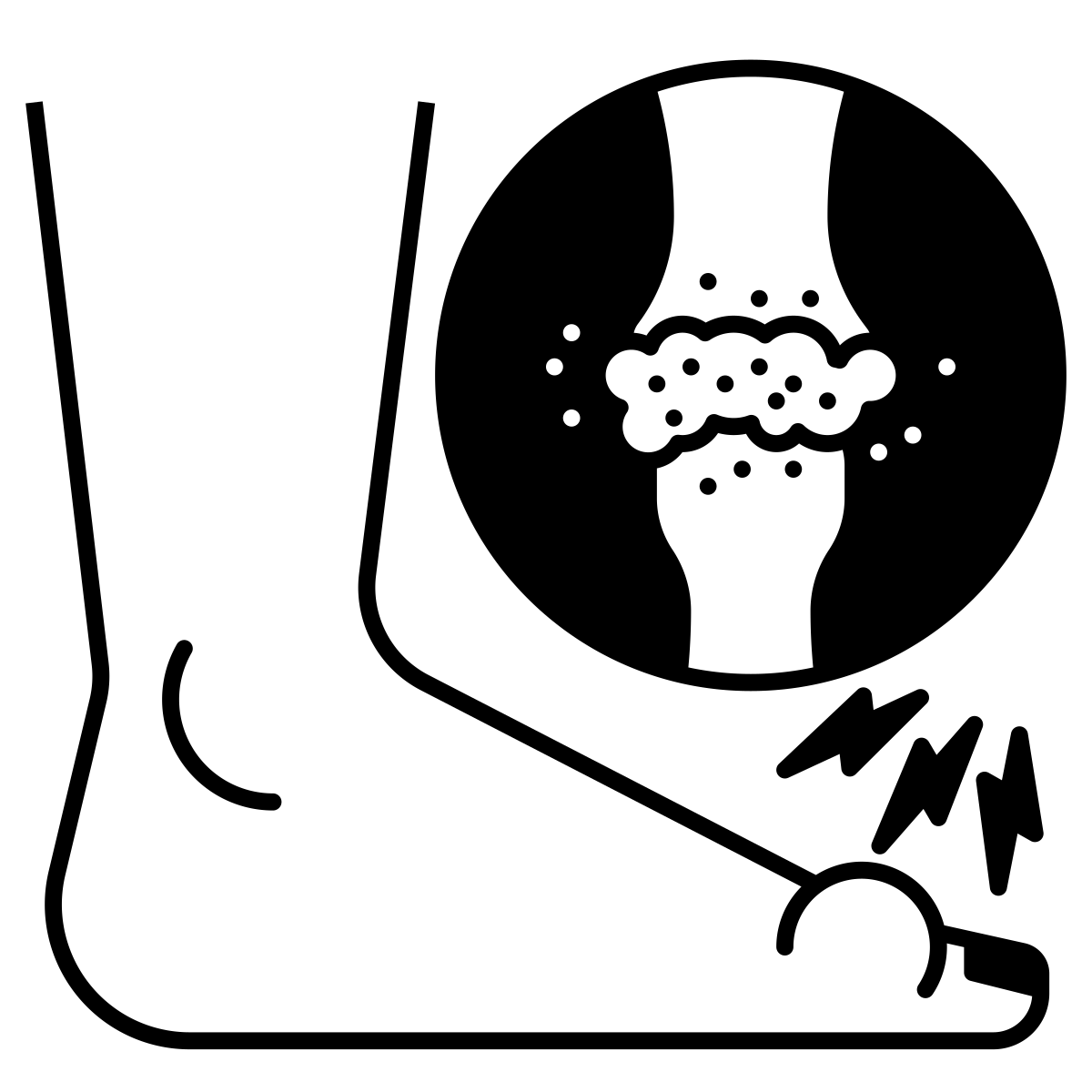 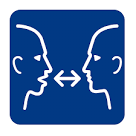 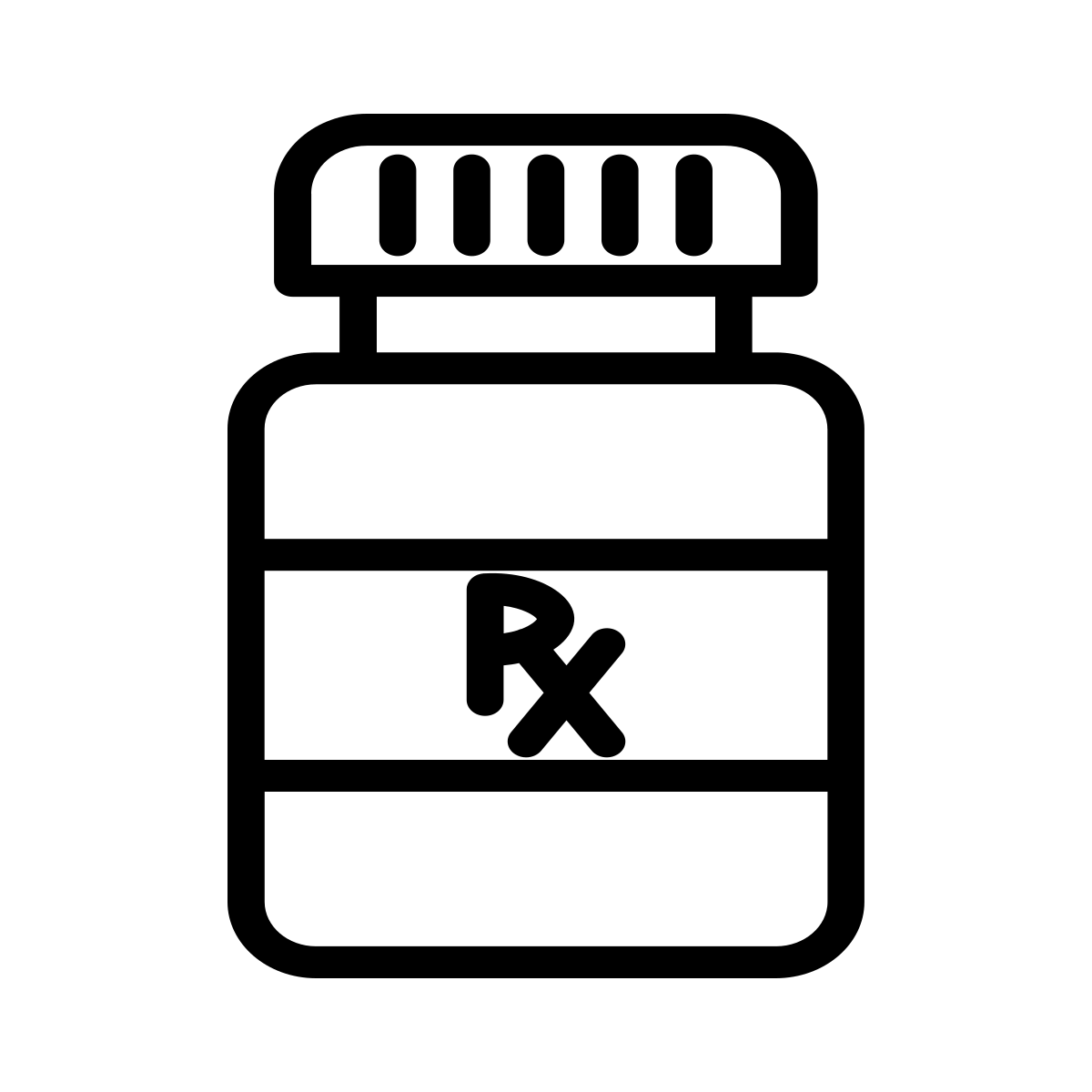 CHLORTHALIDONE
For: High Blood Pressure

Possible side effects:
Dizziness

Abnormal electrolytes 
     (blood work monitored by _____________)

Possible Gout
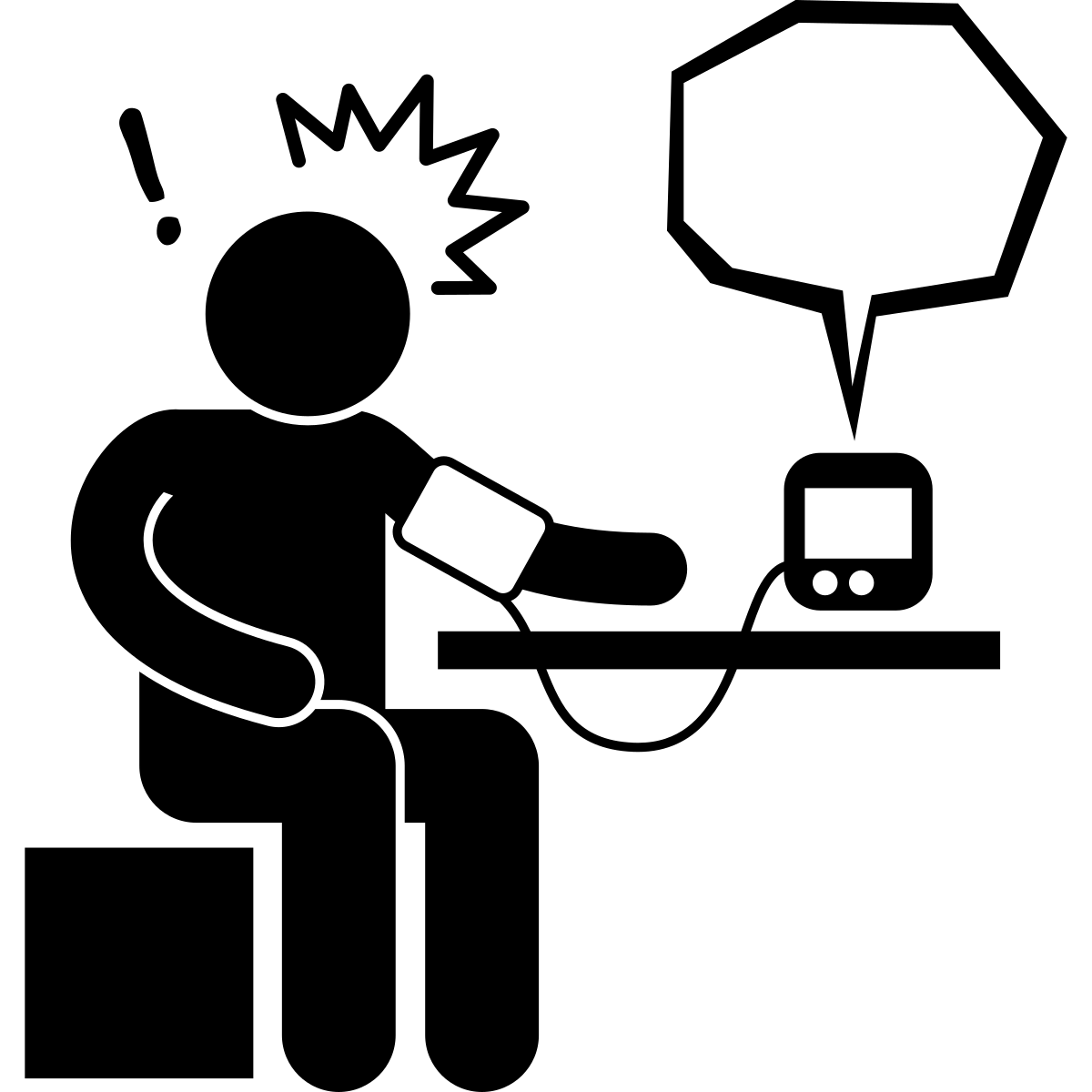 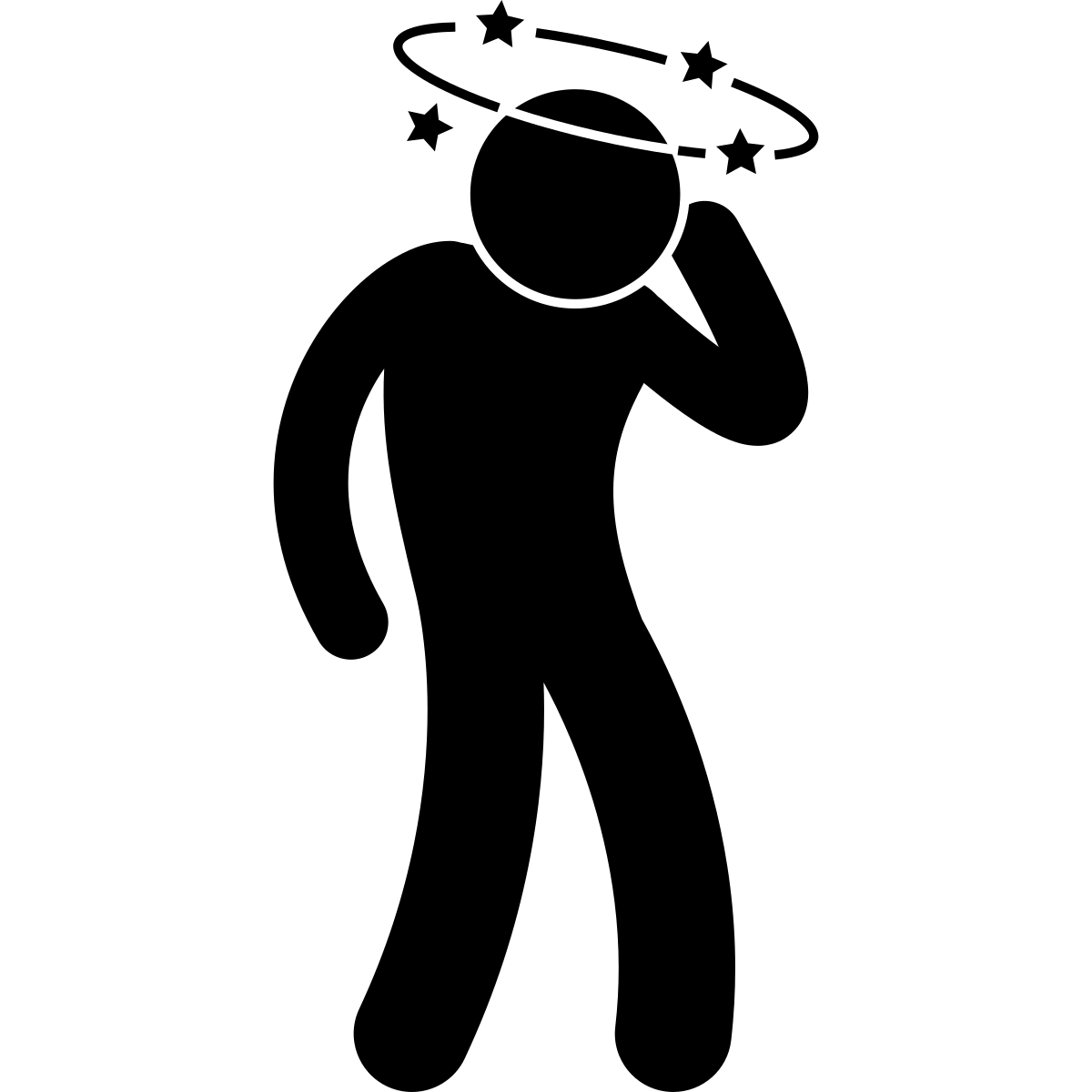 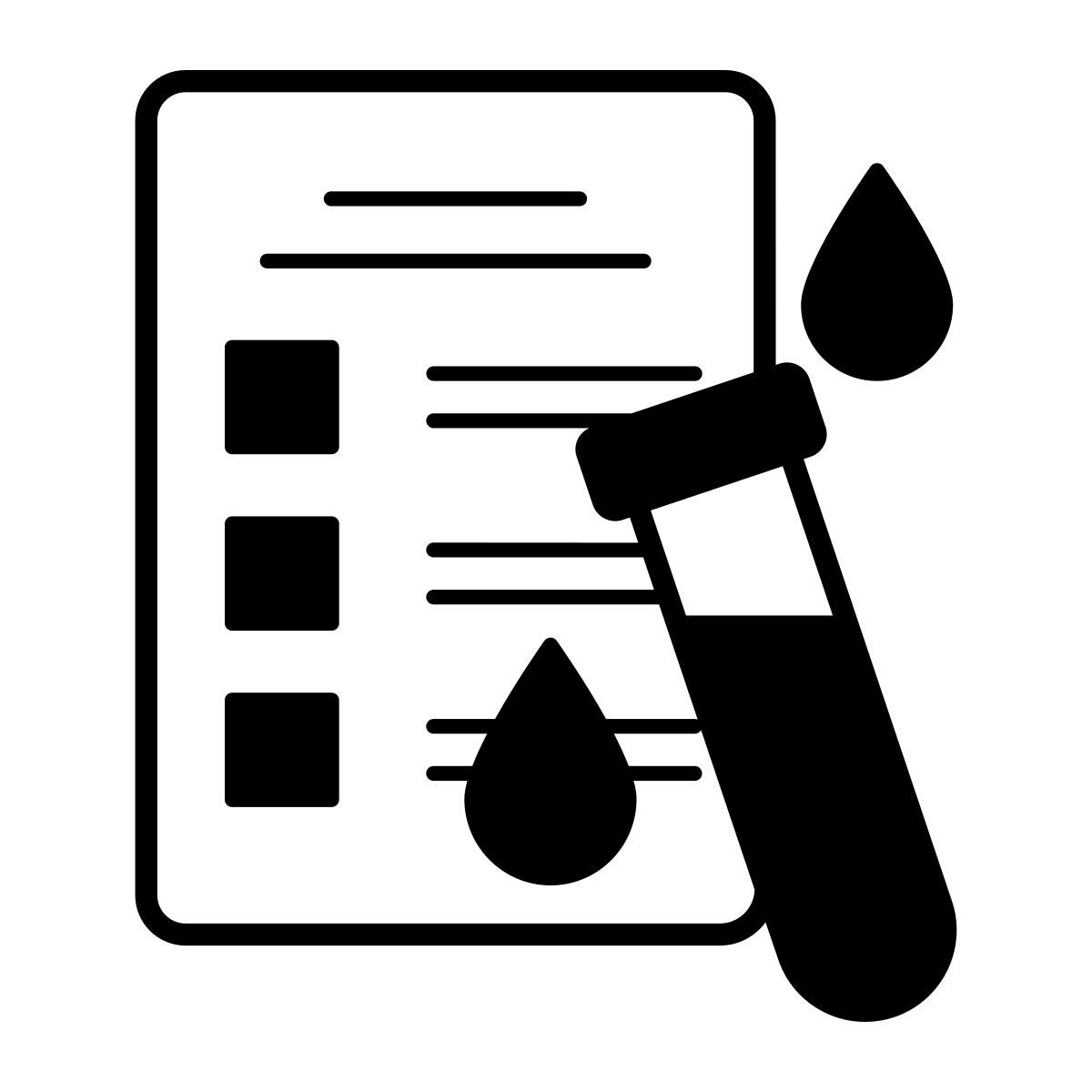 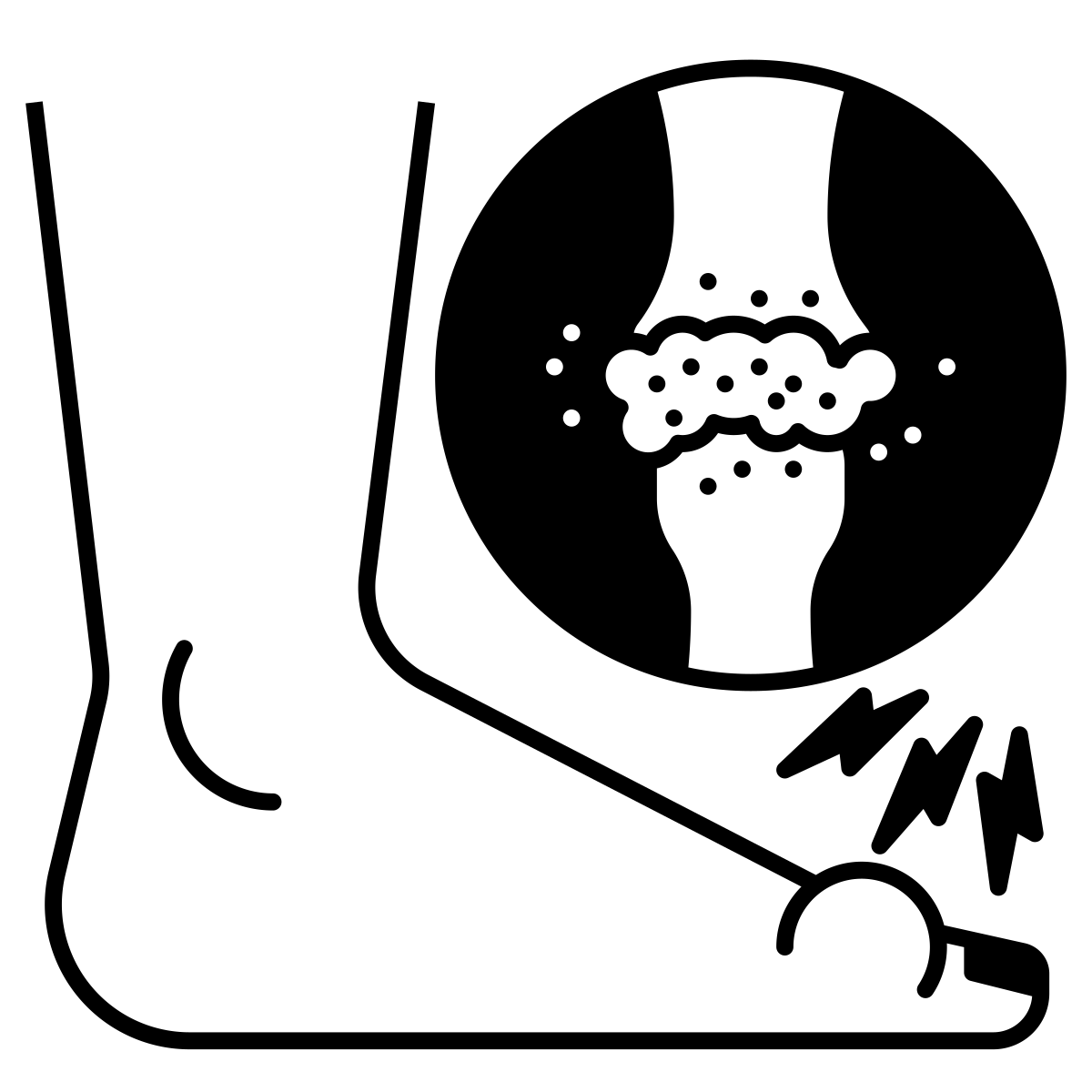 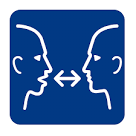 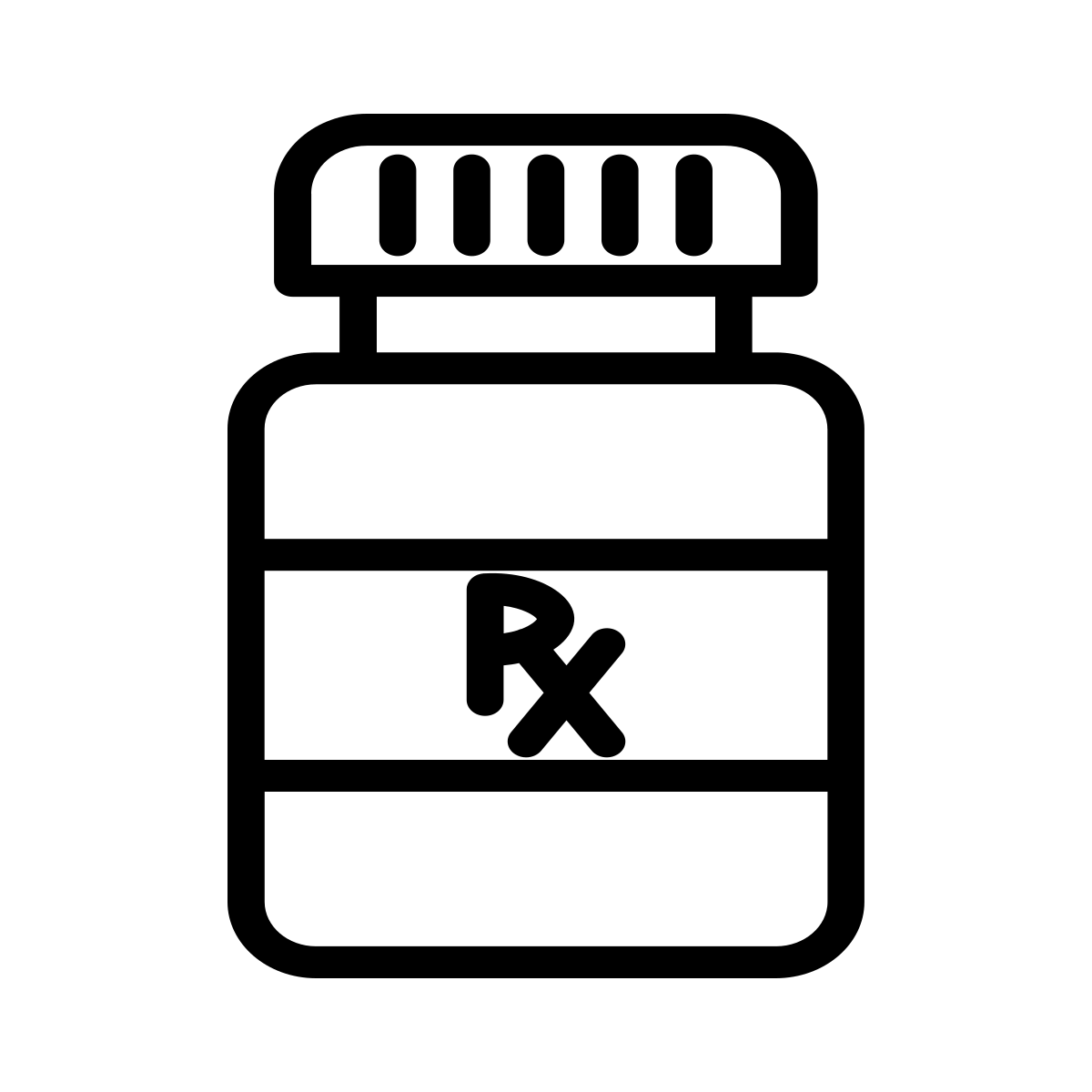 SPIRONOLACTONE
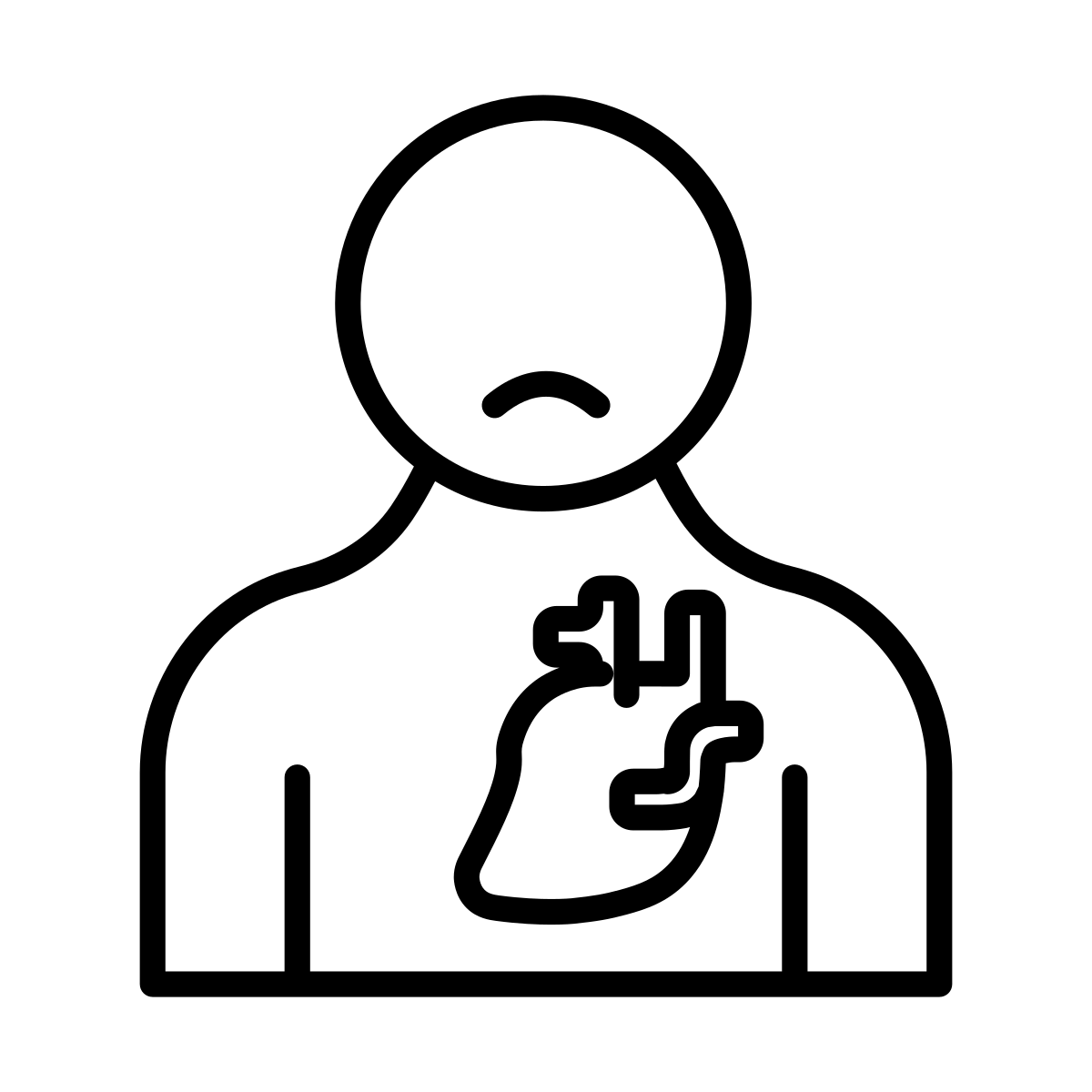 For: High Blood Pressure, Heart Disease

 Possible side effects:
Painful breasts

Sexual malfunction

Abnormal electrolytes
    (blood work monitored by _____________)
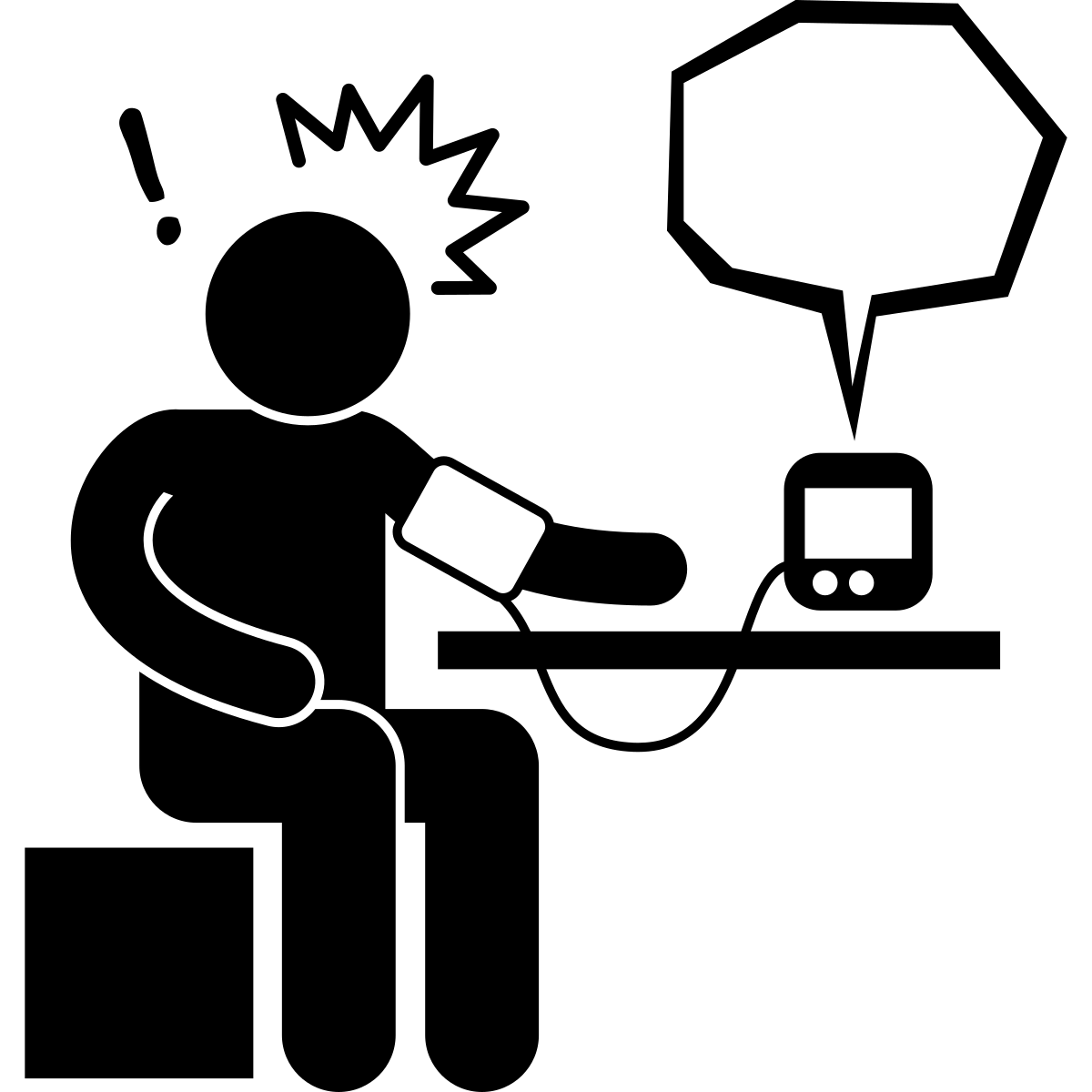 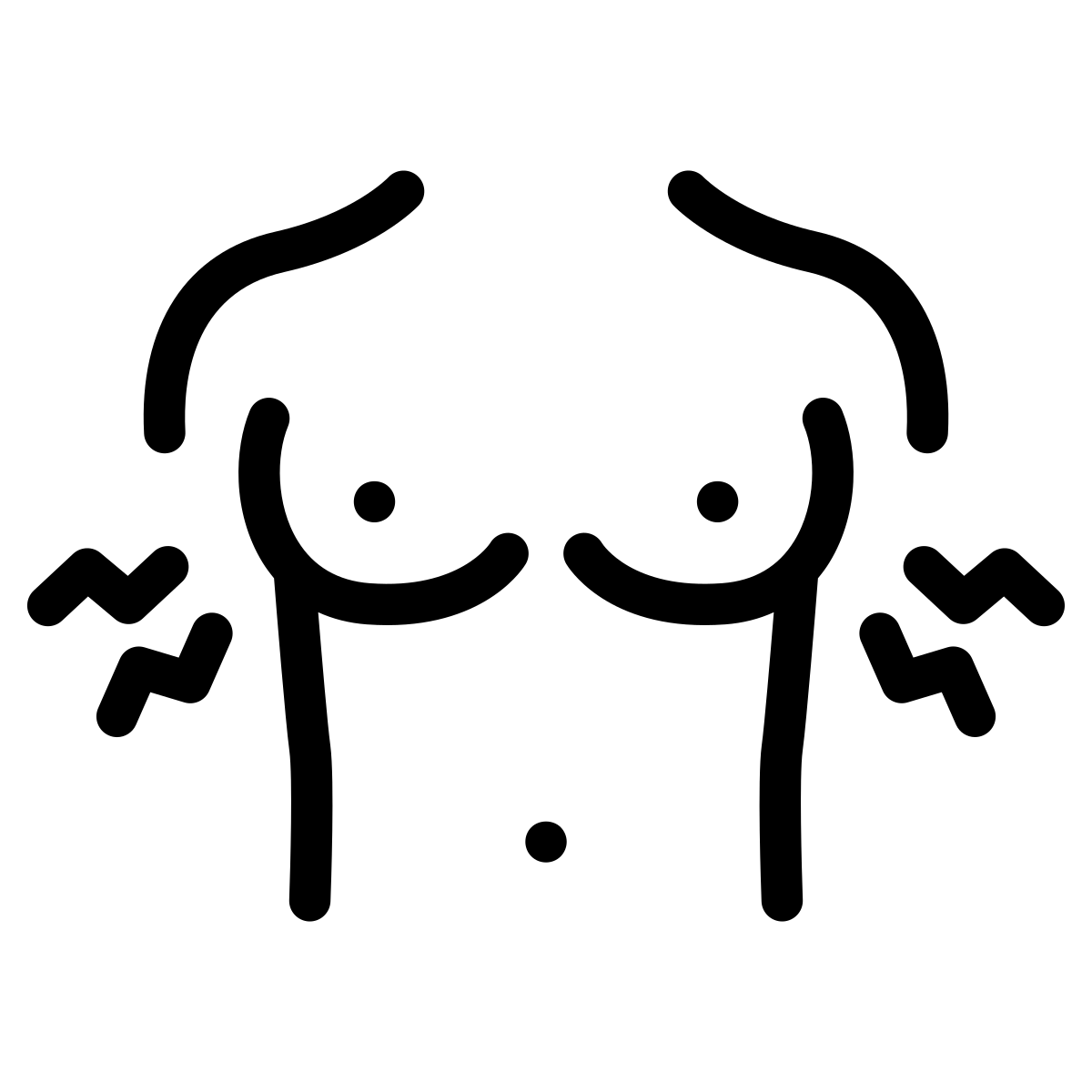 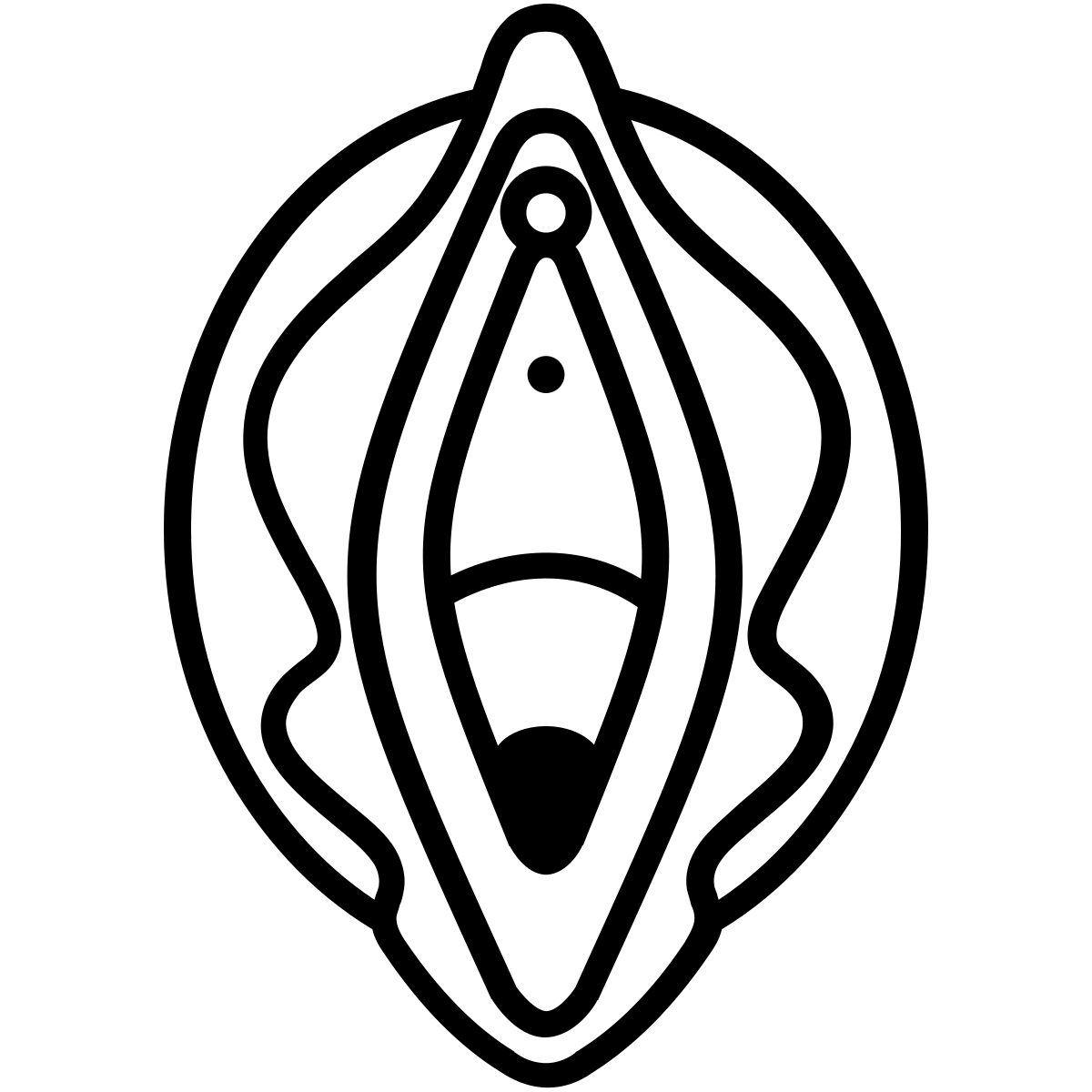 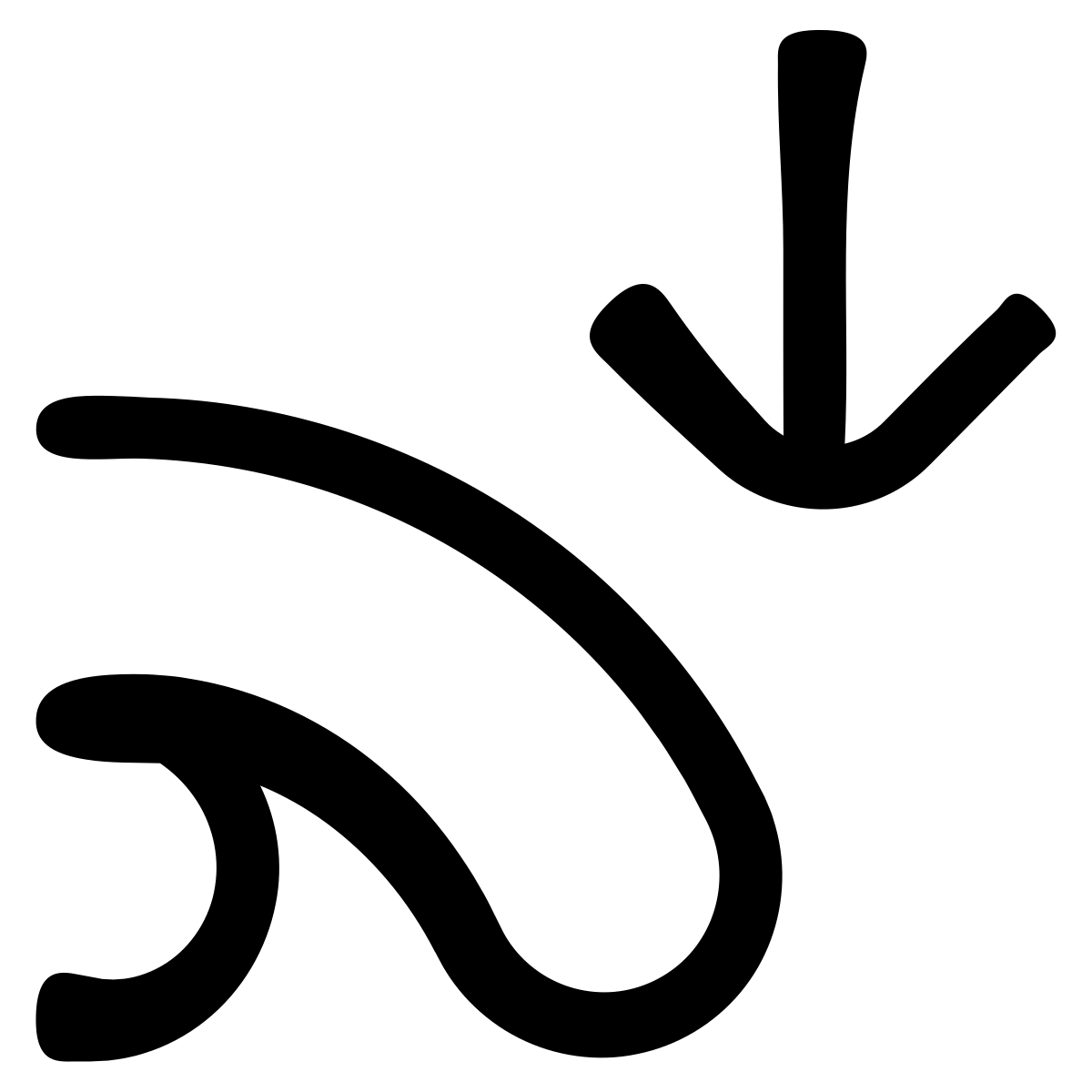 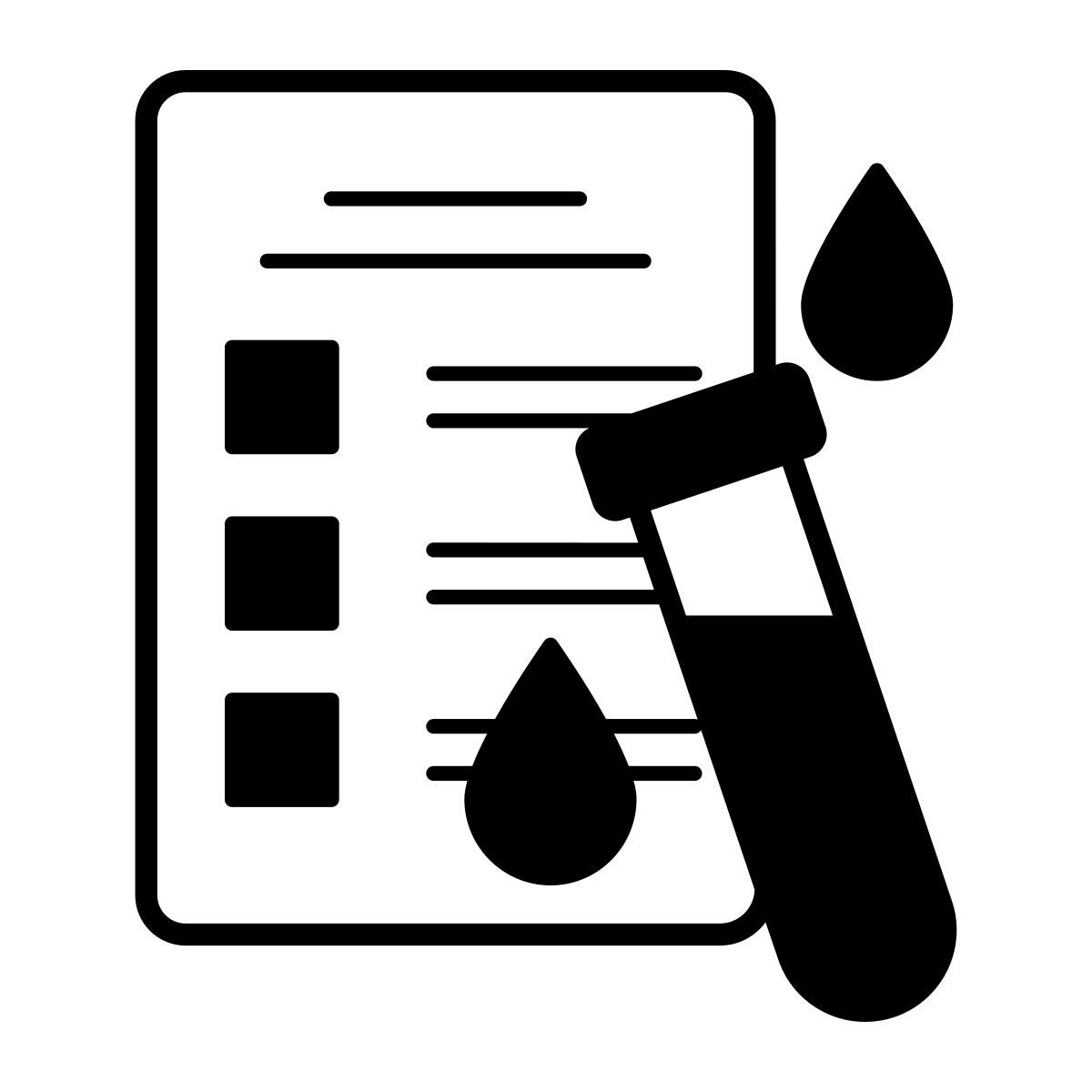 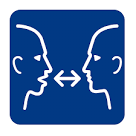 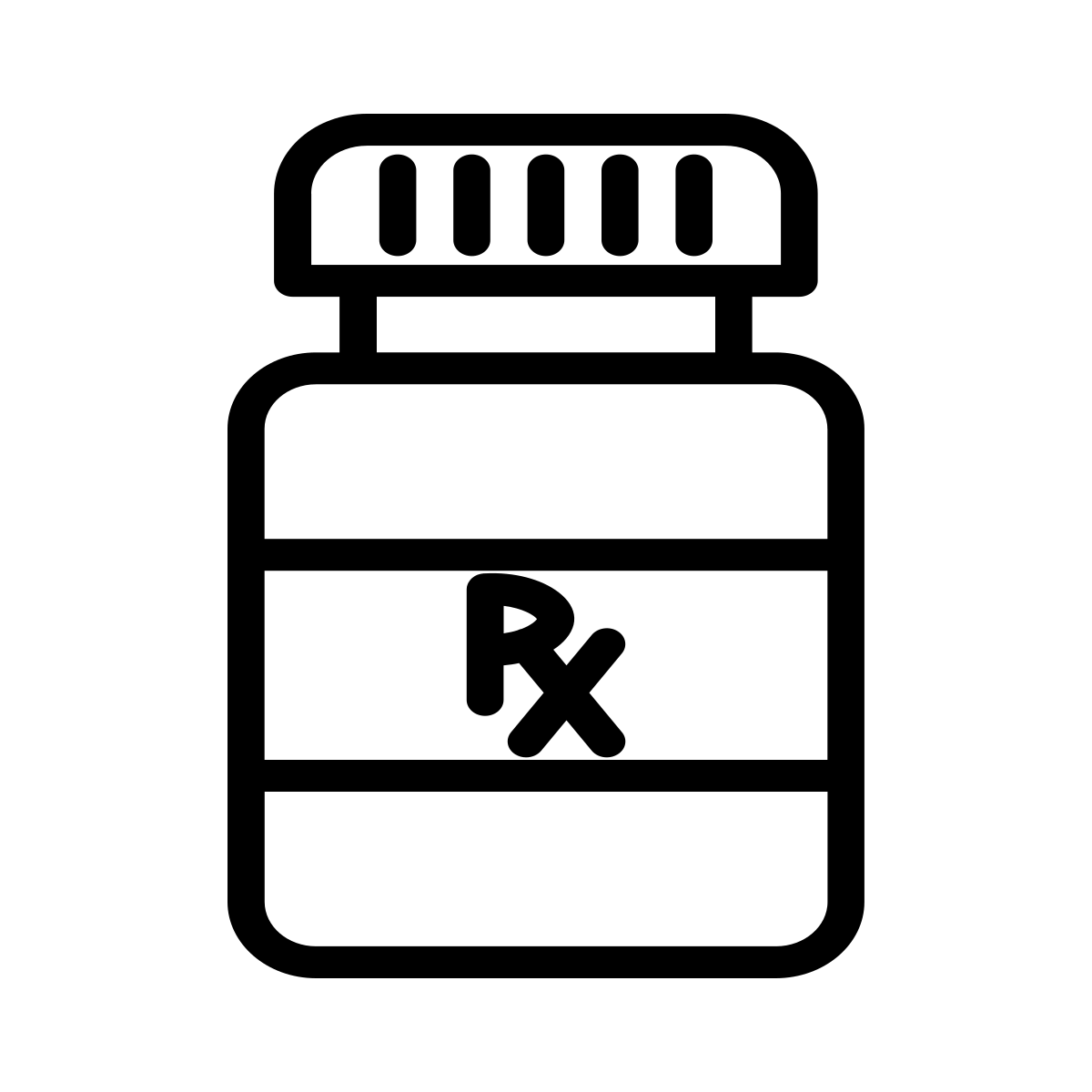 RAMIPRIL
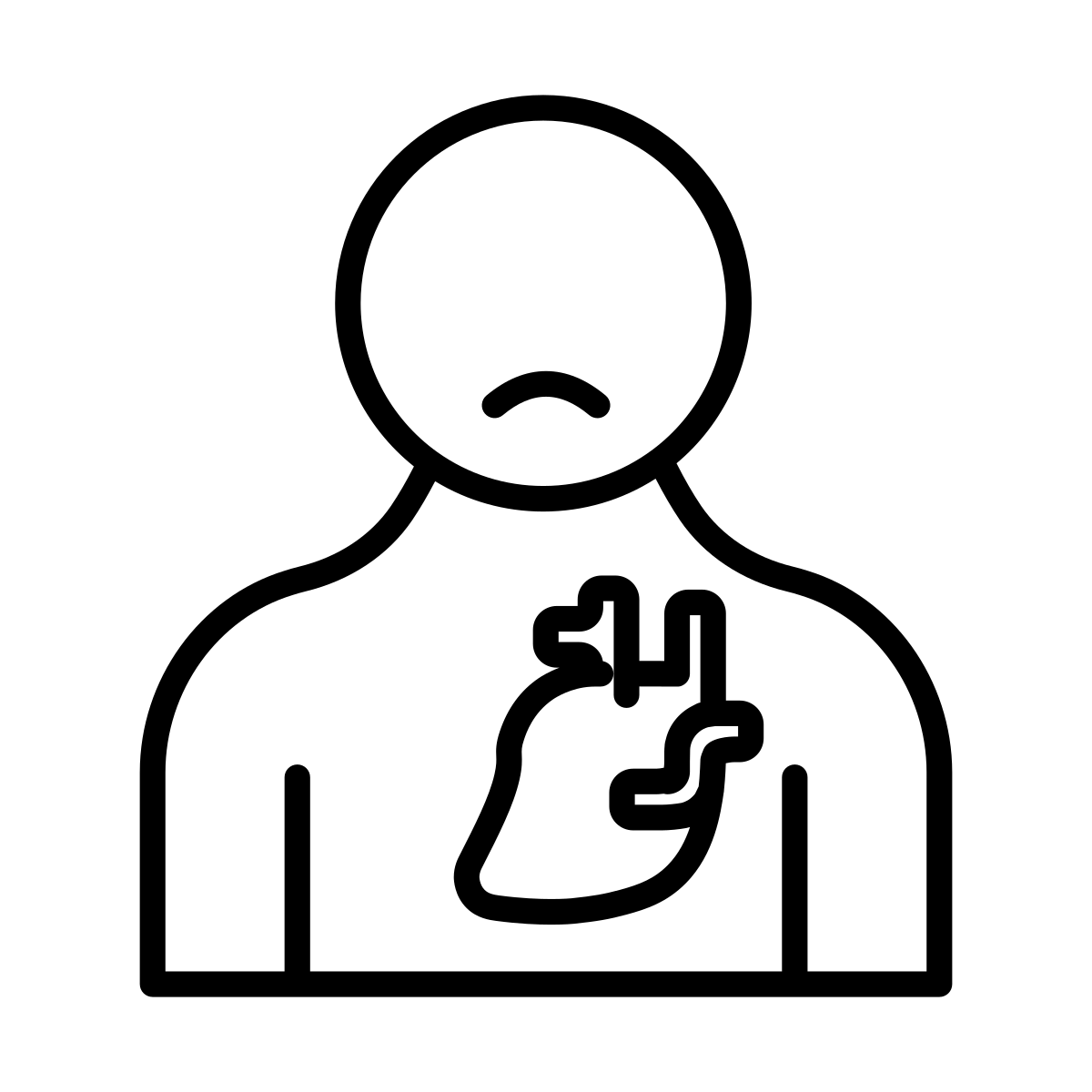 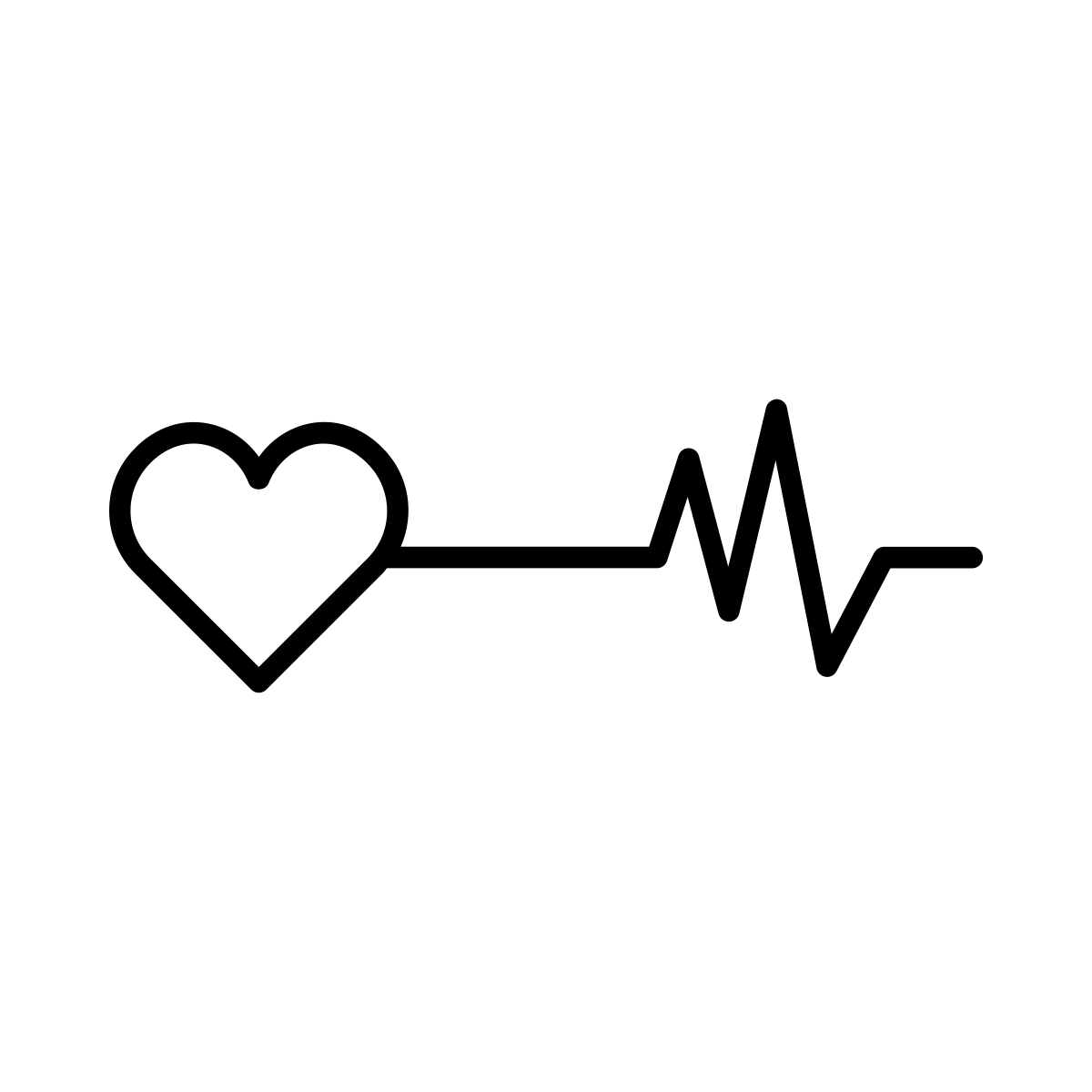 For:  Heart Disease, Atrial Fibrillation

Possible side effects:
Cough

Abnormal taste

Dizziness

Abnormal electrolytes
    (blood work monitored by _________)
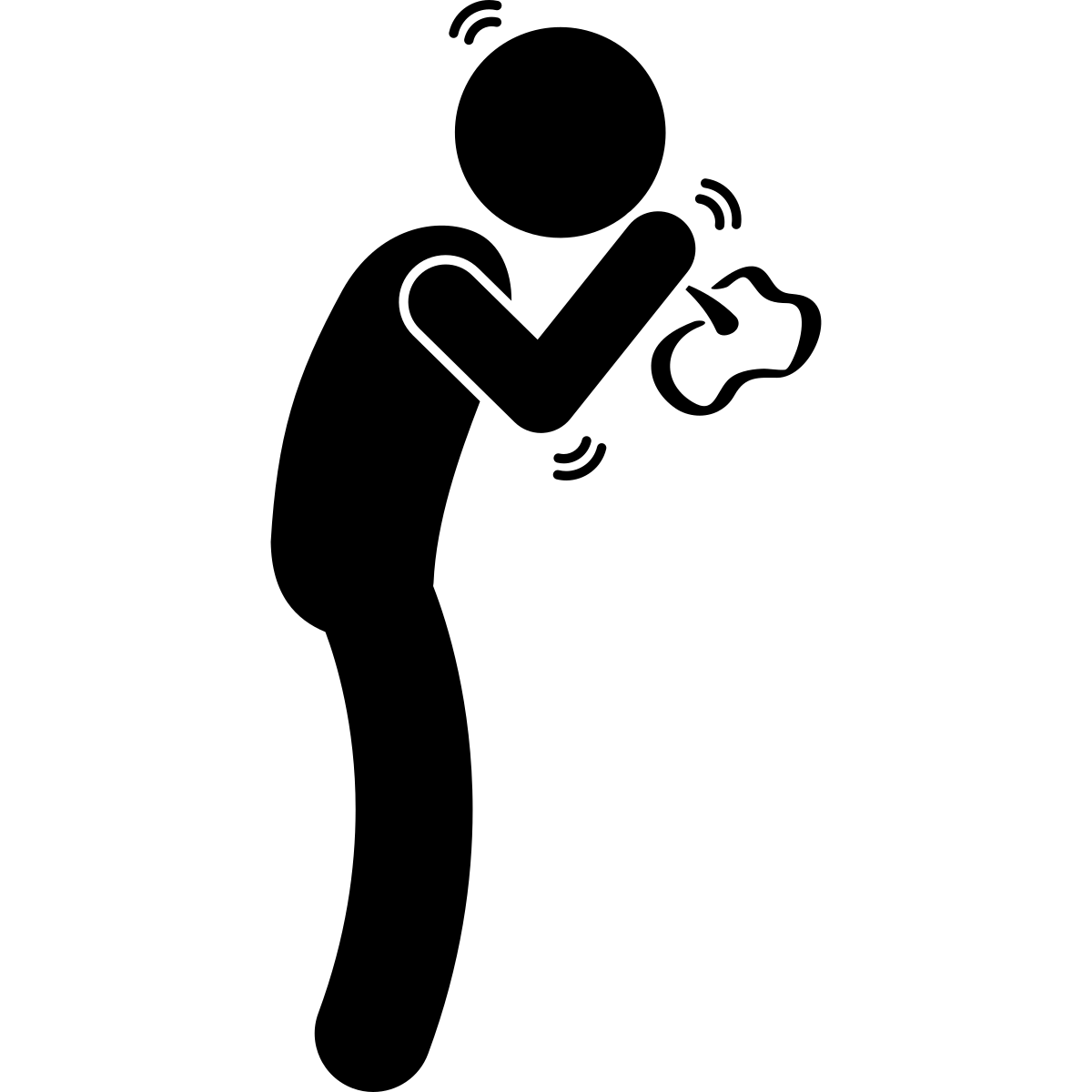 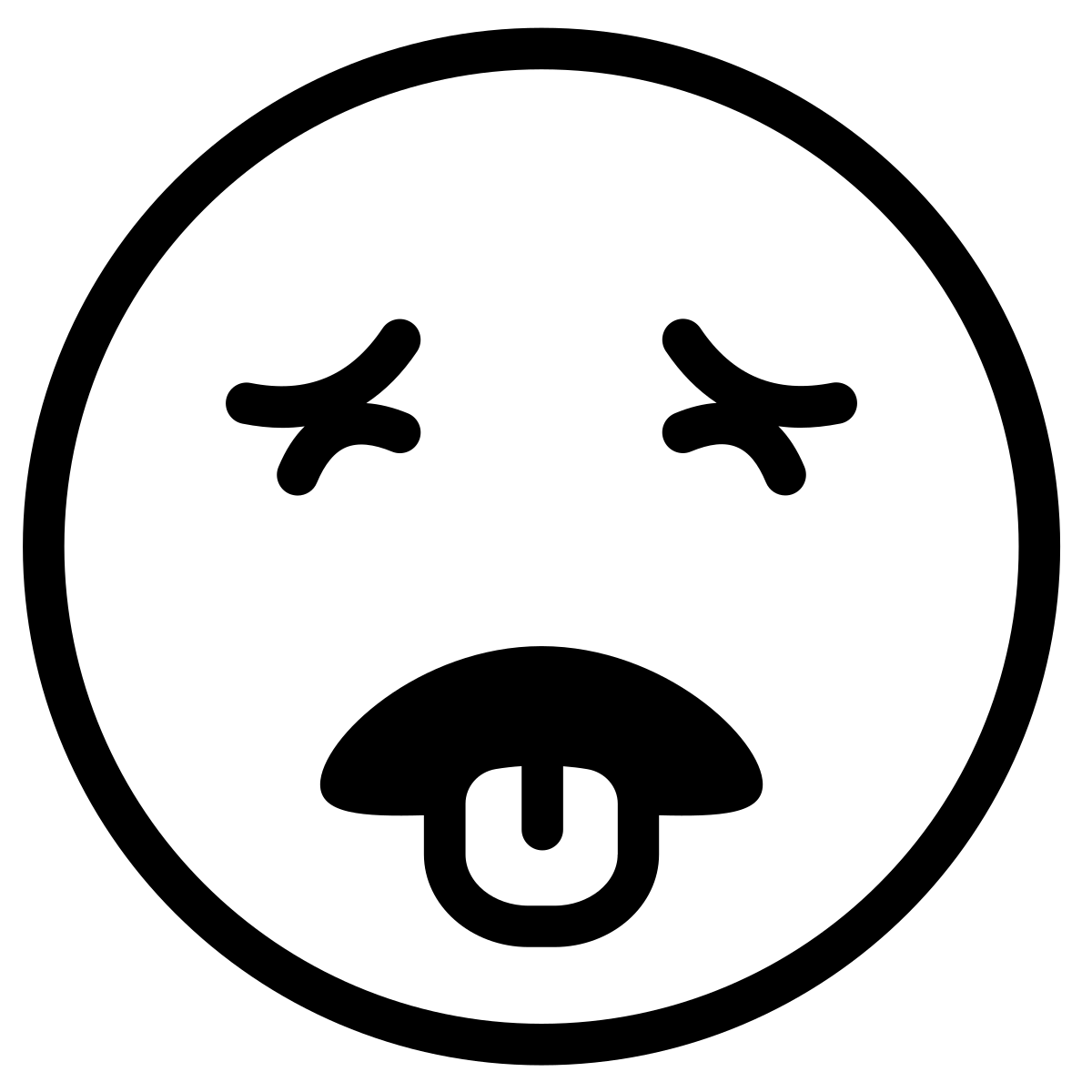 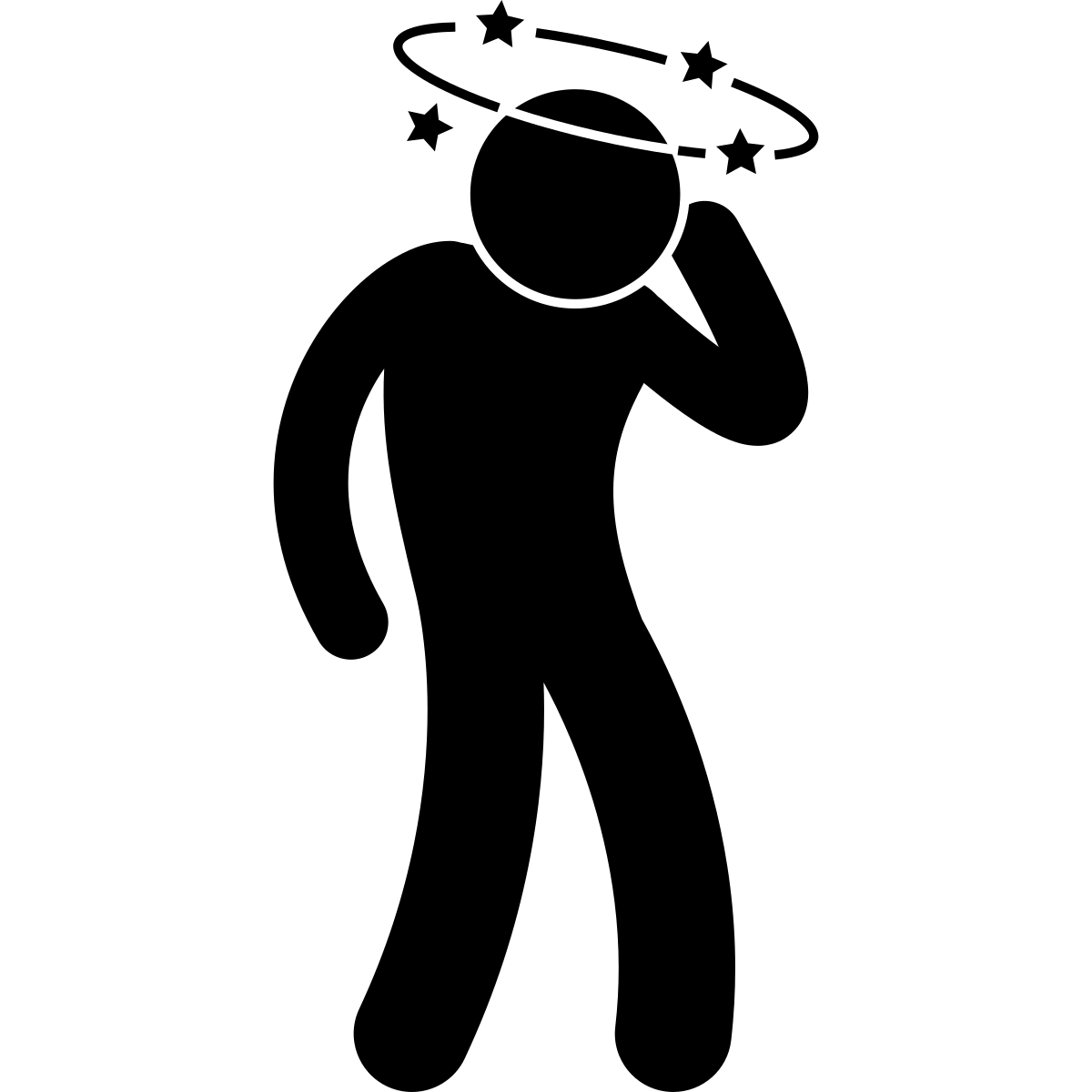 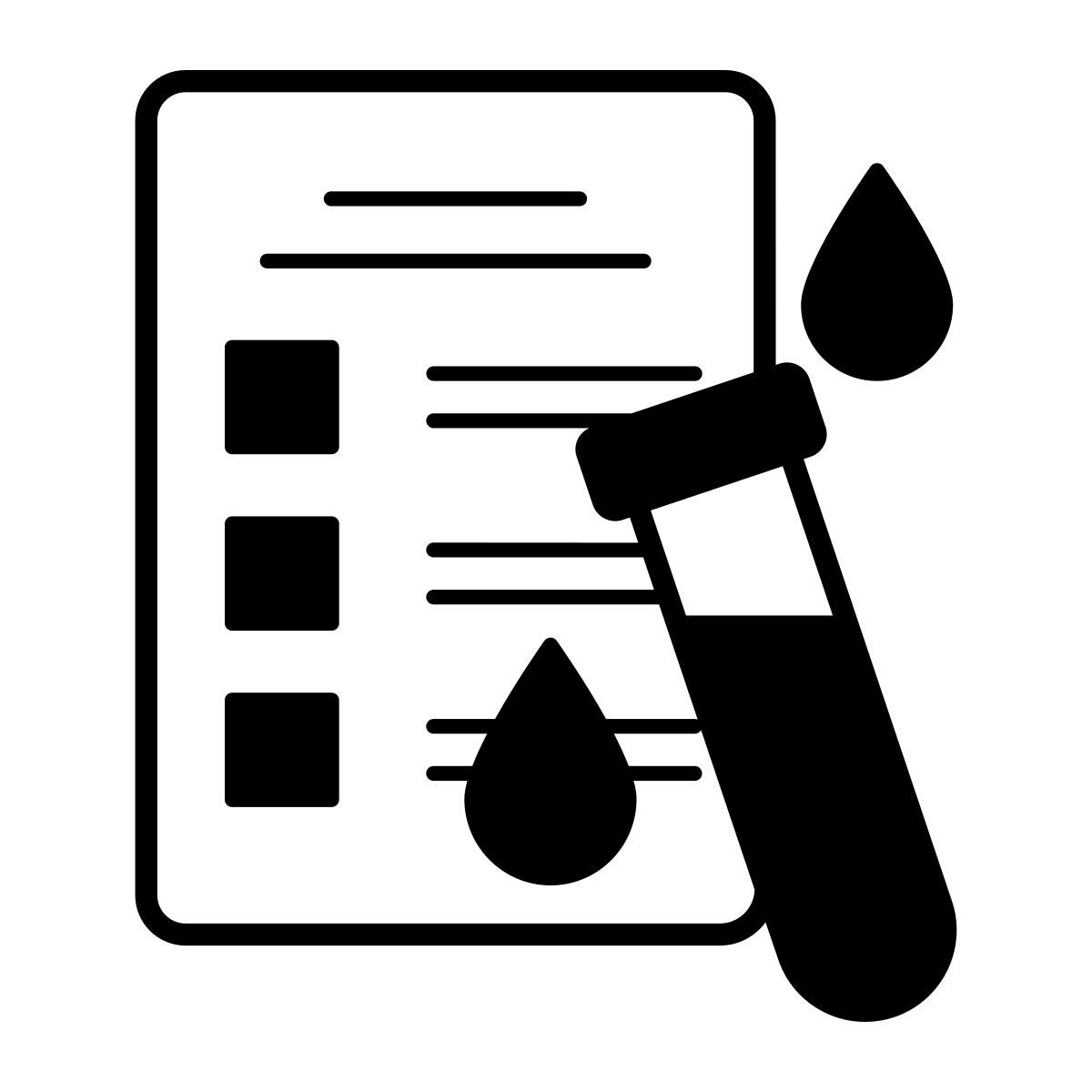 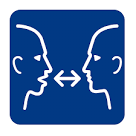 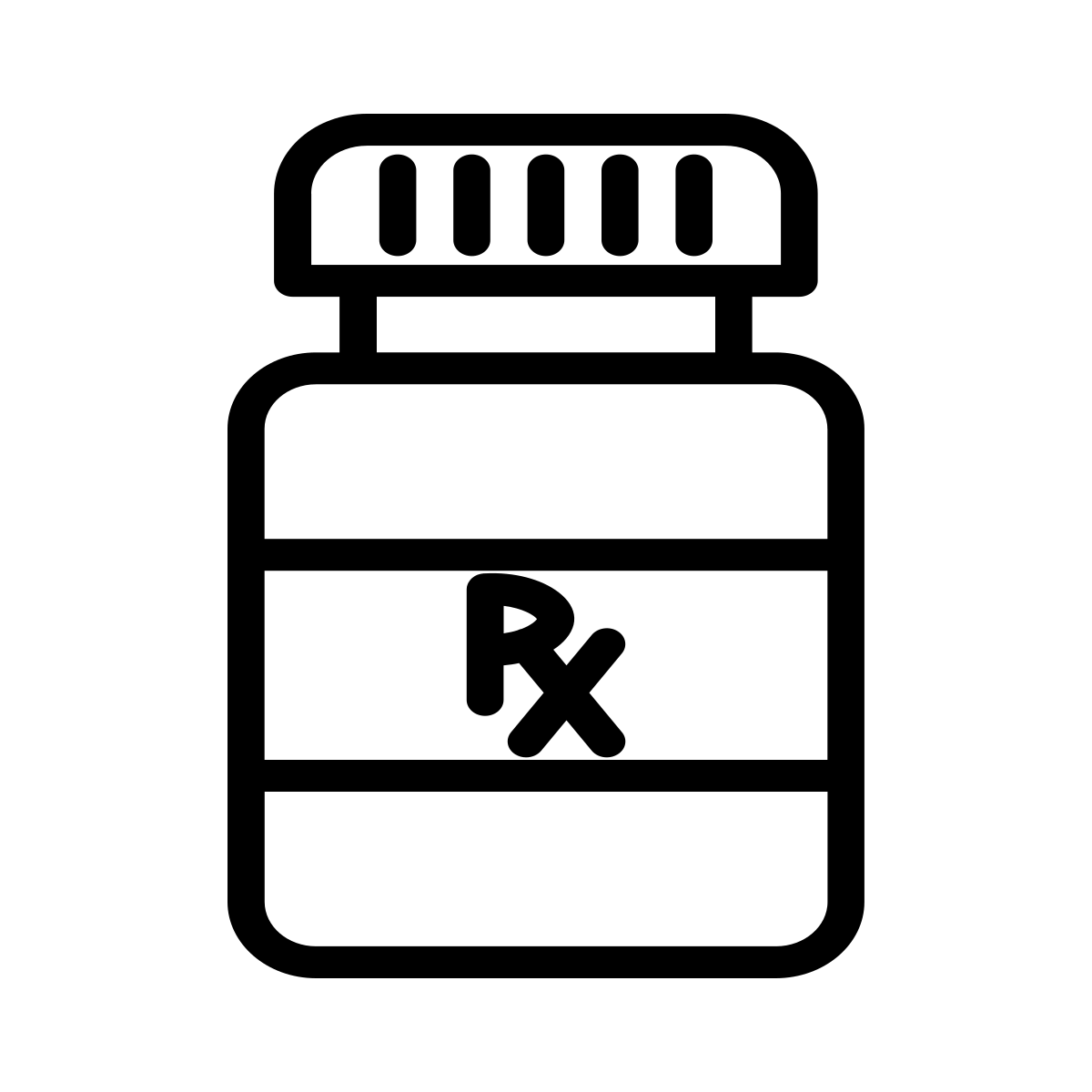 PERINDOPRIL
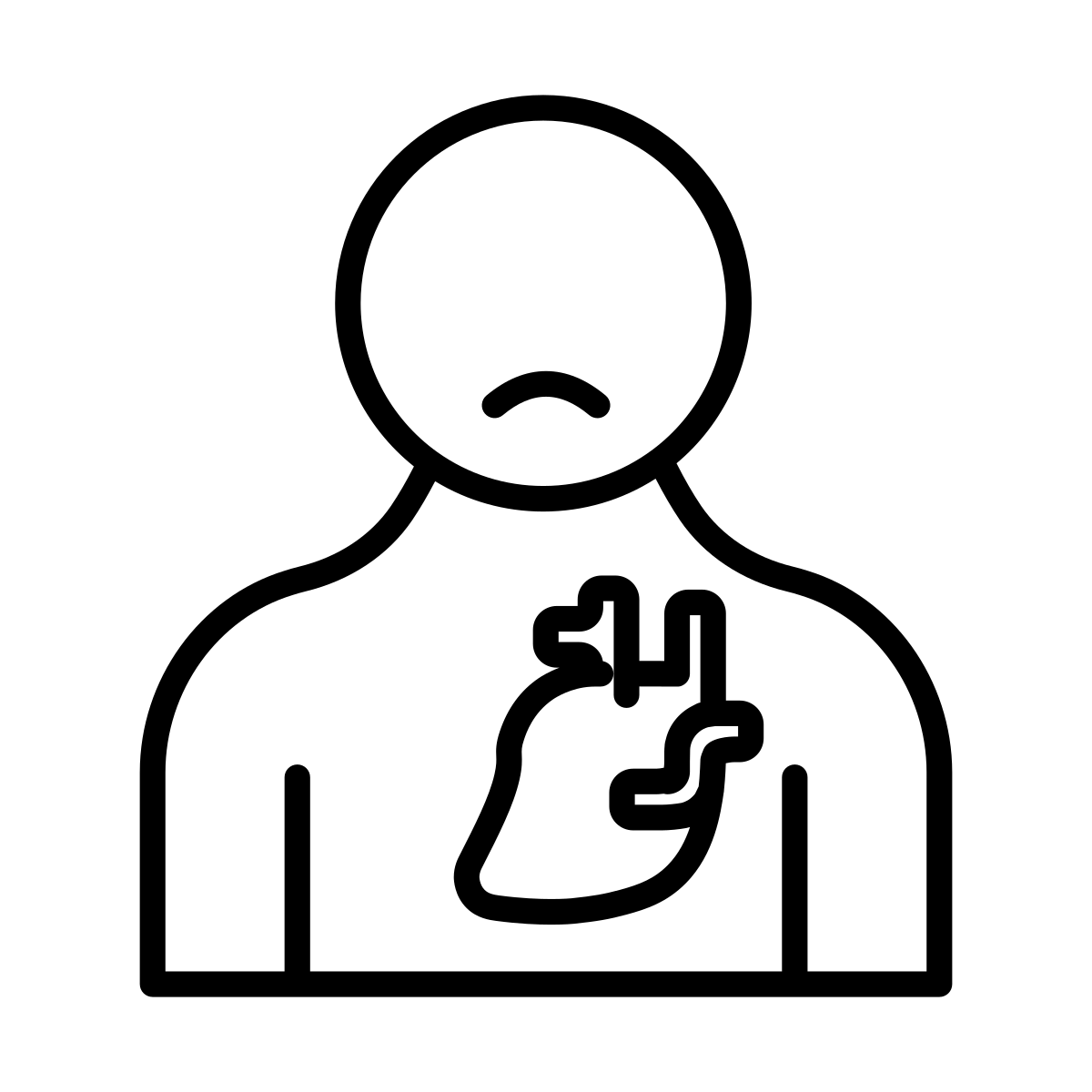 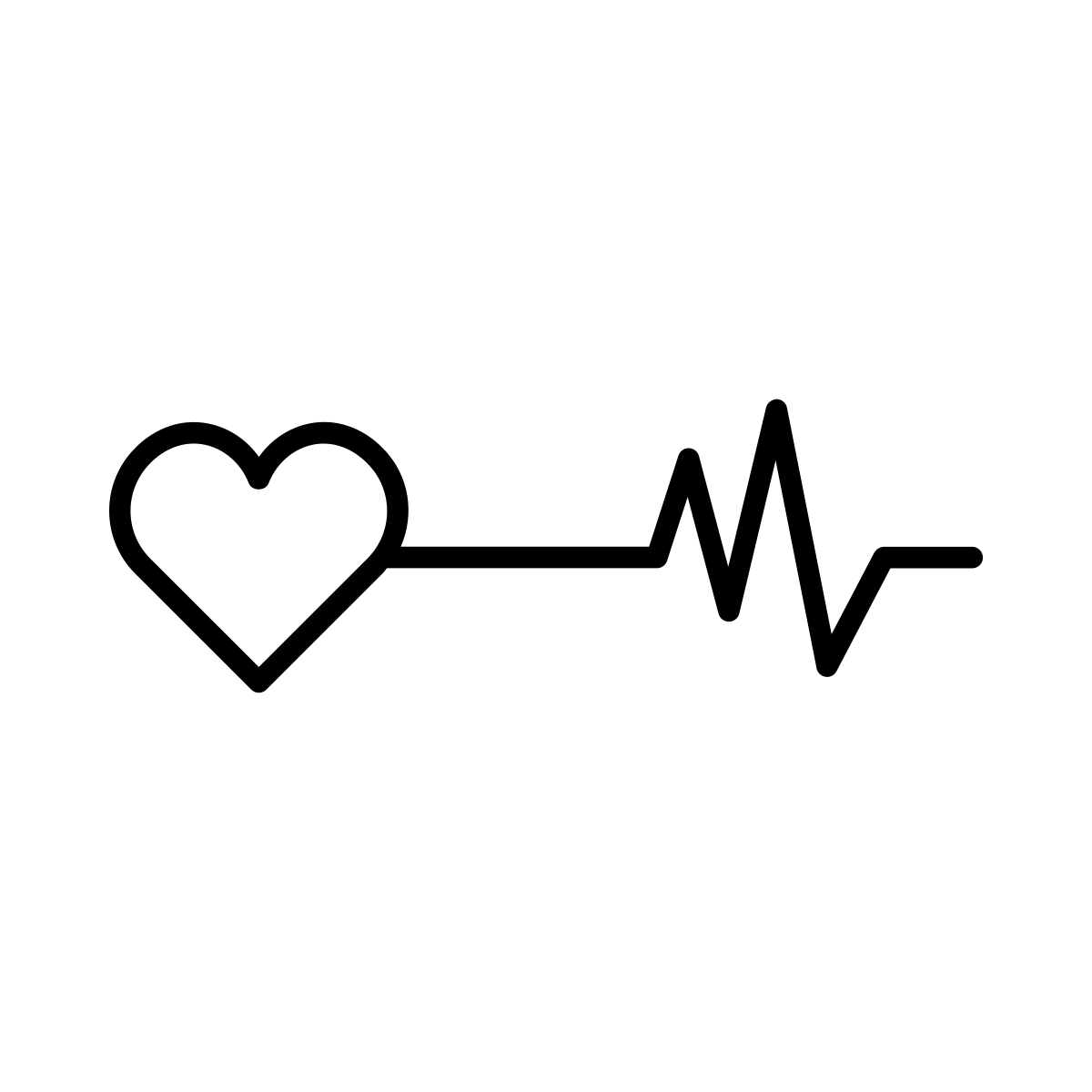 For:  Heart Disease, Atrial Fibrillation

Possible side effects:
Cough

Abnormal taste

Dizziness

Abnormal electrolytes
    (blood work monitored by _________)
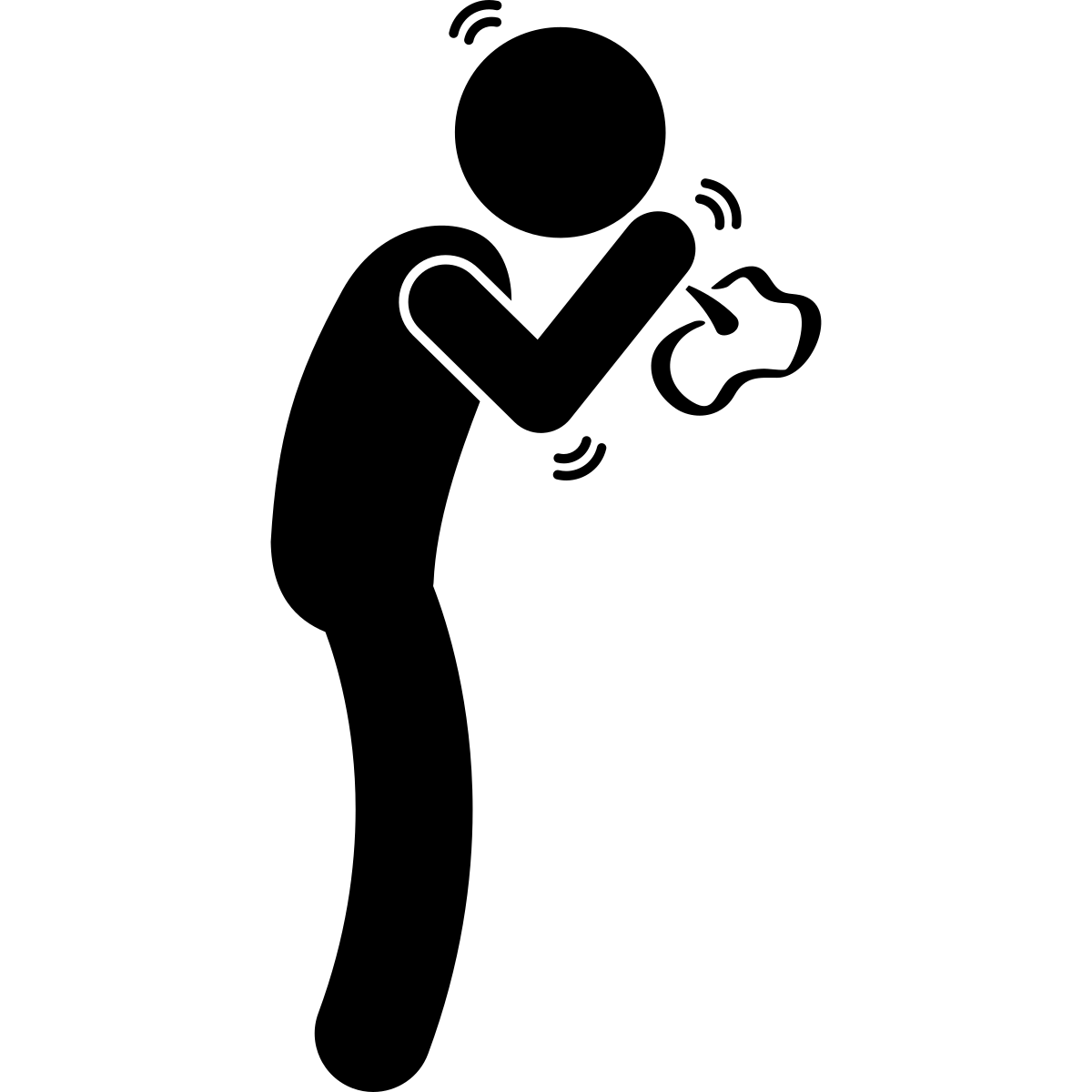 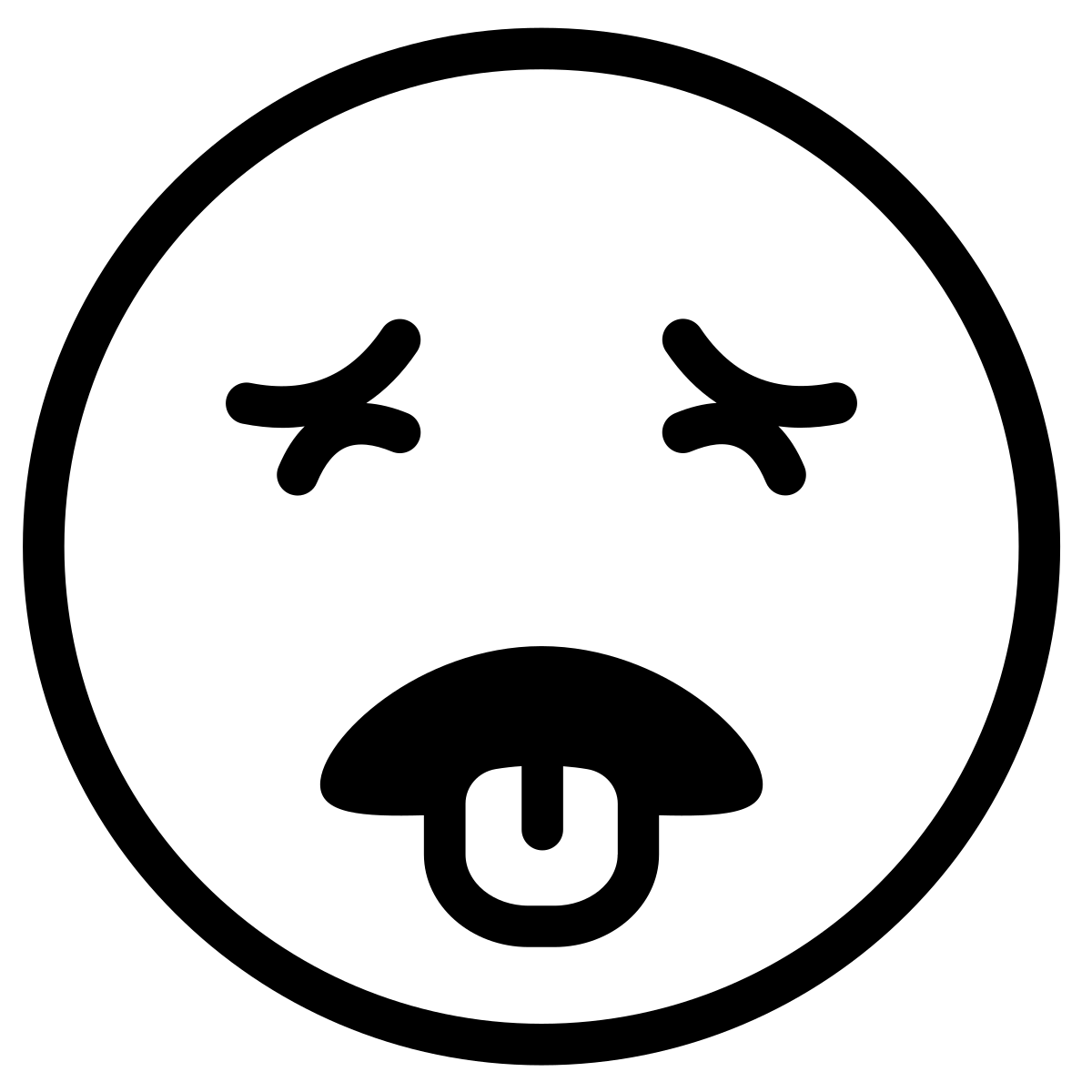 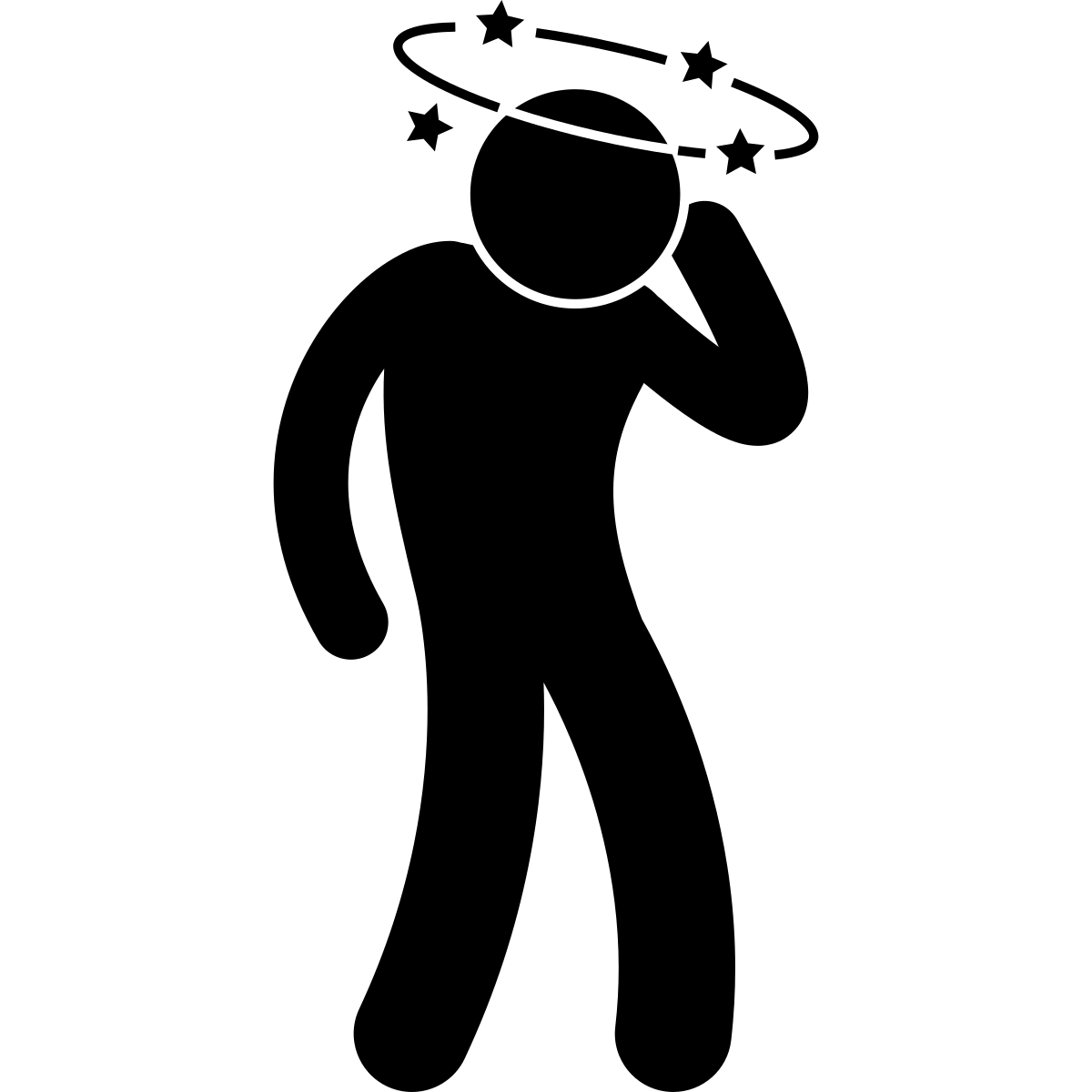 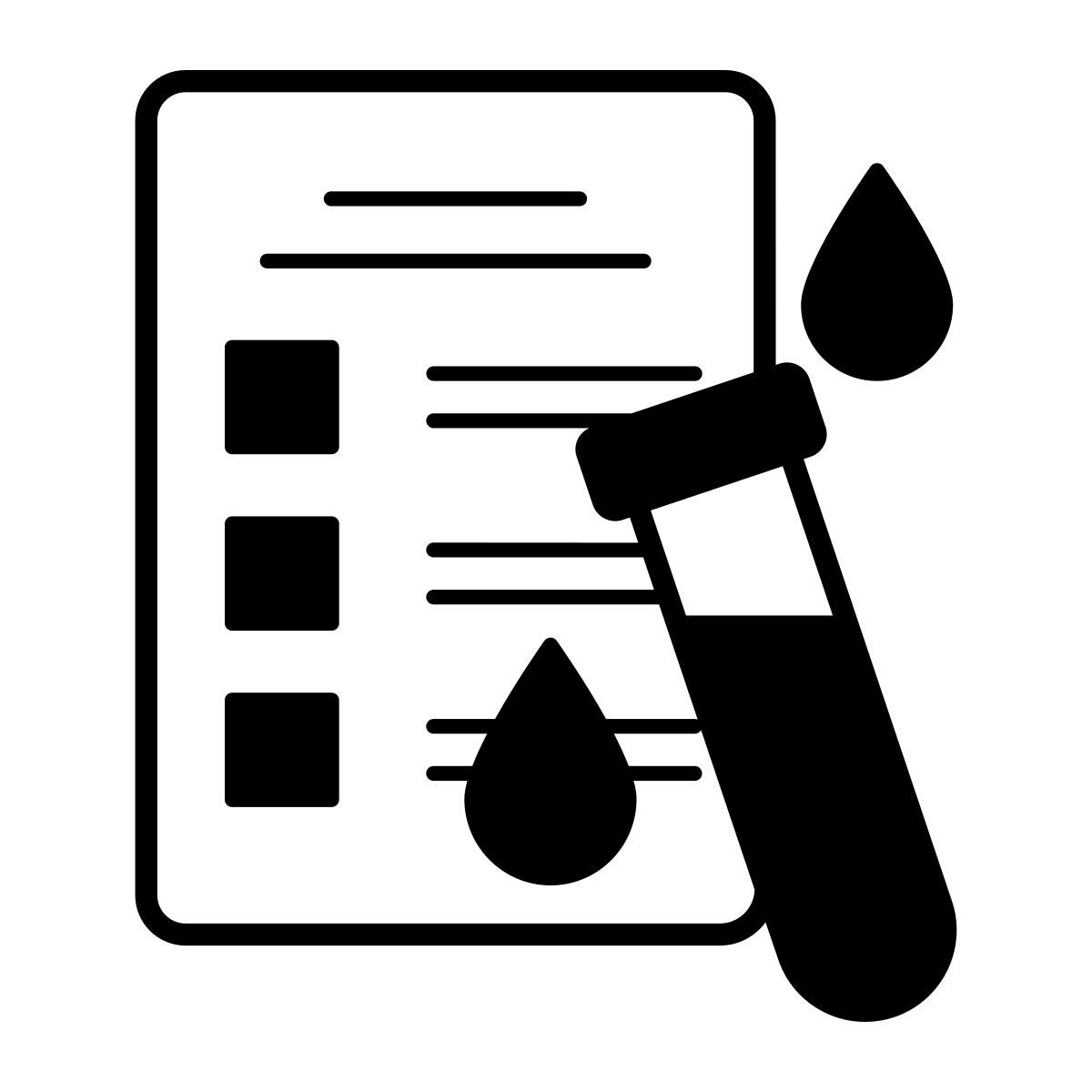 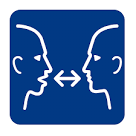 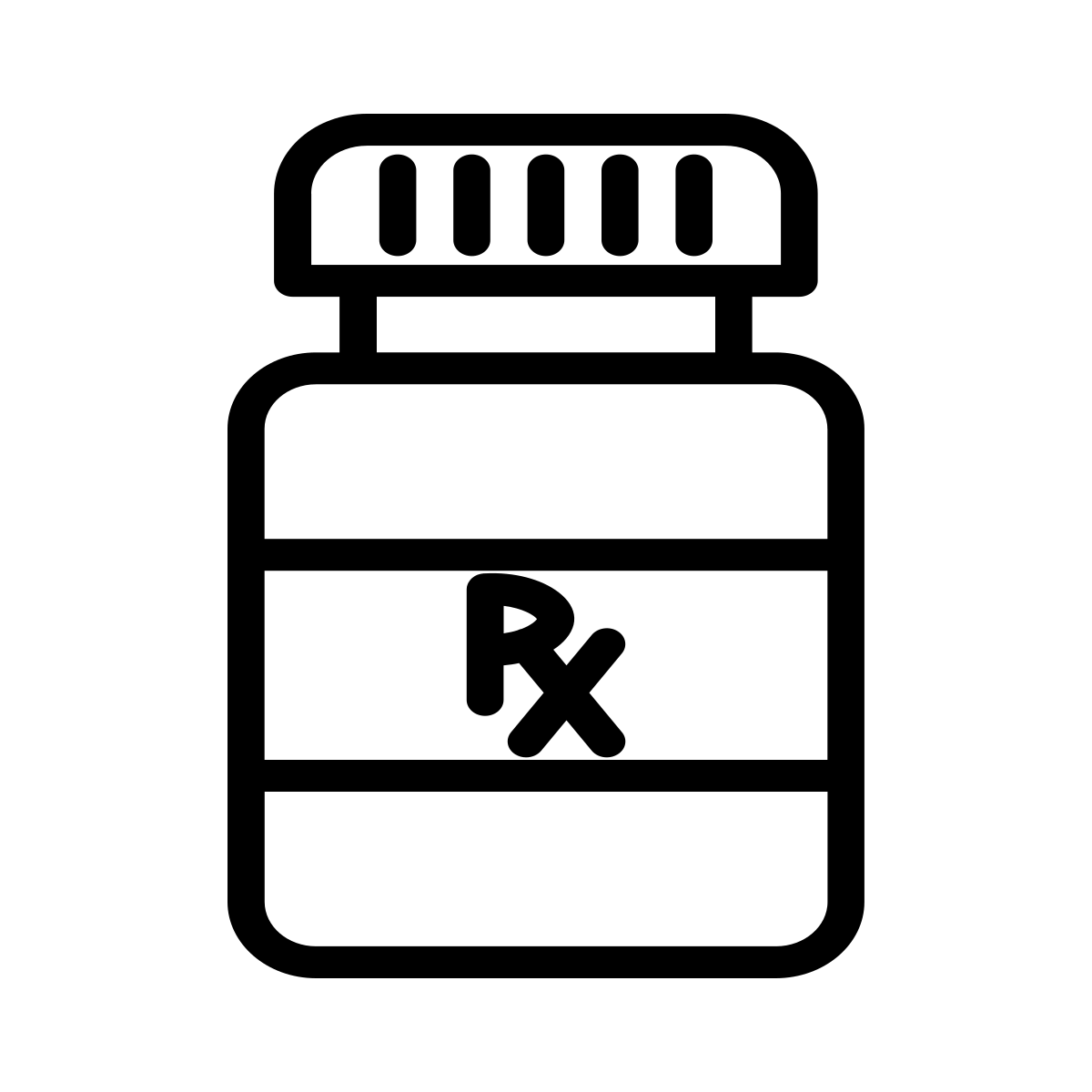 CANDESARTAN
For:  Heart Disease, Kidney Disease,

 High Blood Pressure
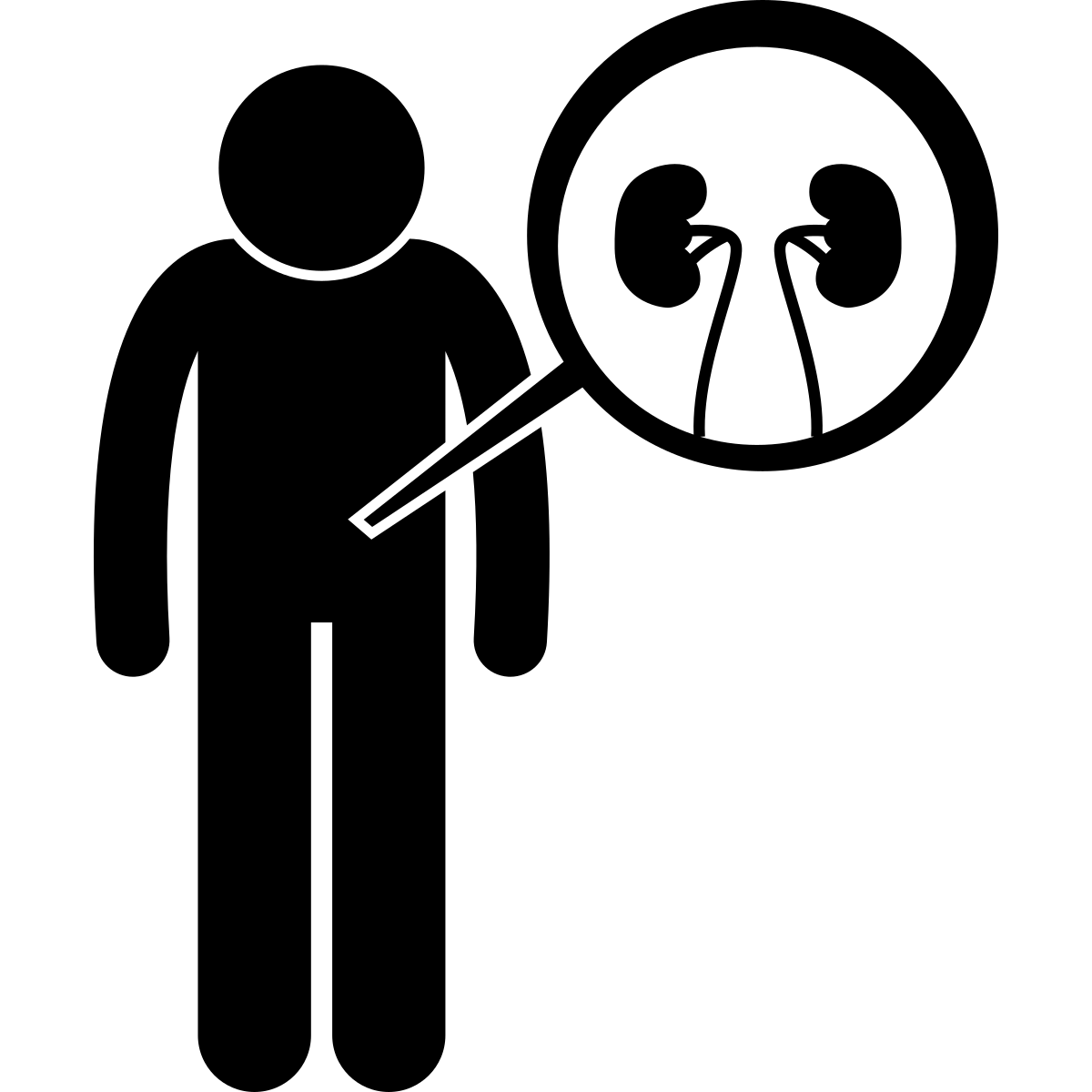 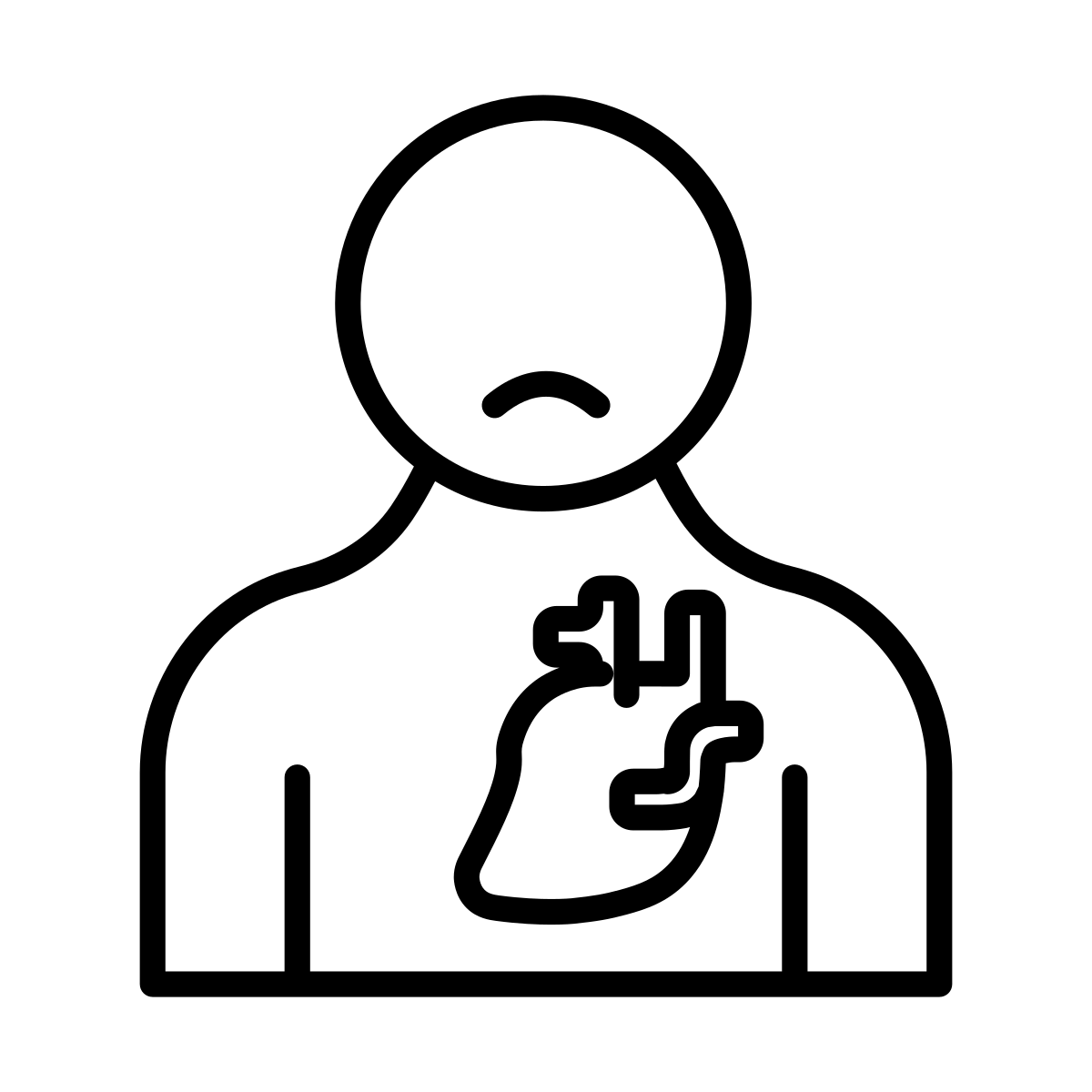 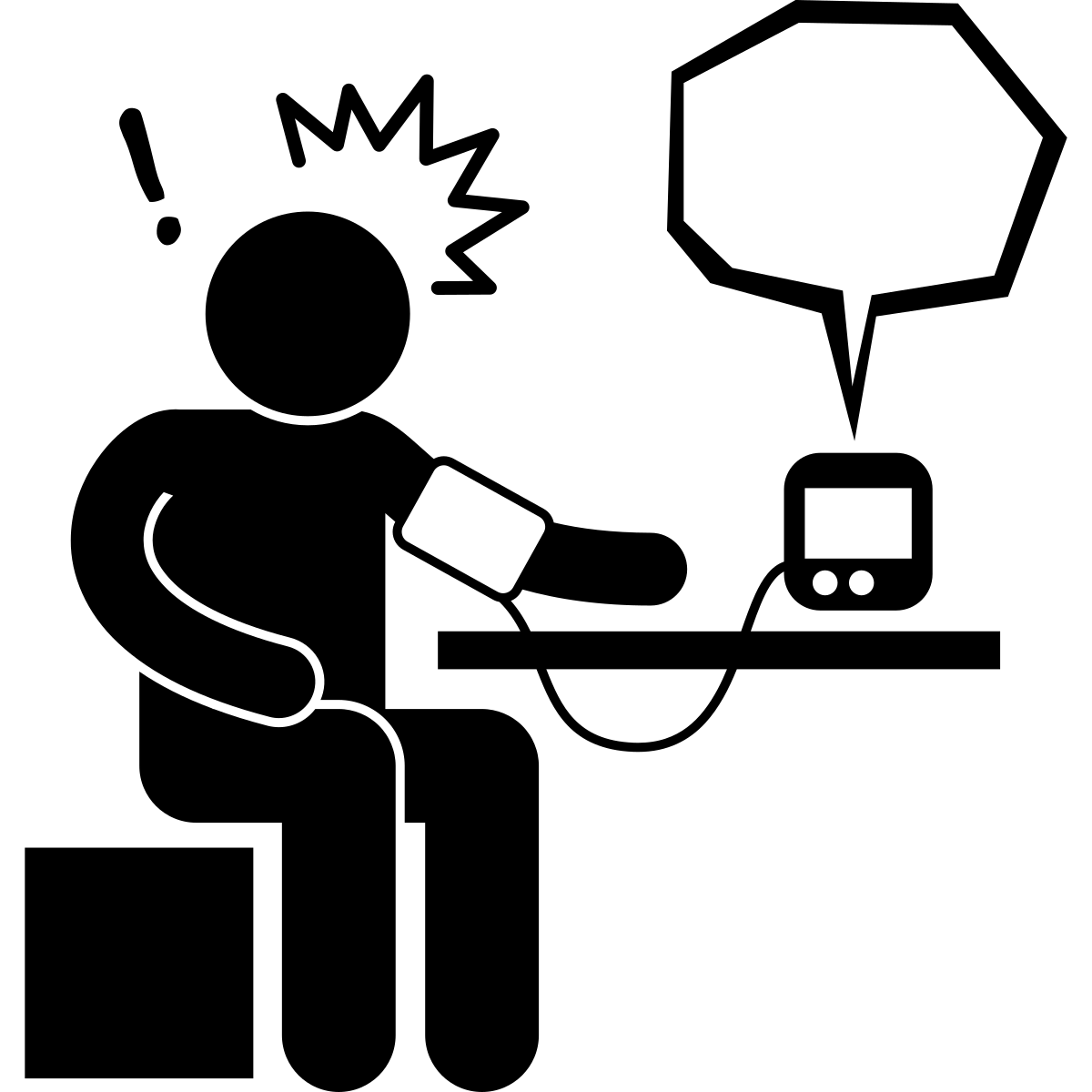 Possible side effects:​

Cough​


Abnormal taste​


Dizziness​


Abnormal electrolytes​
    (blood work monitored by _______)
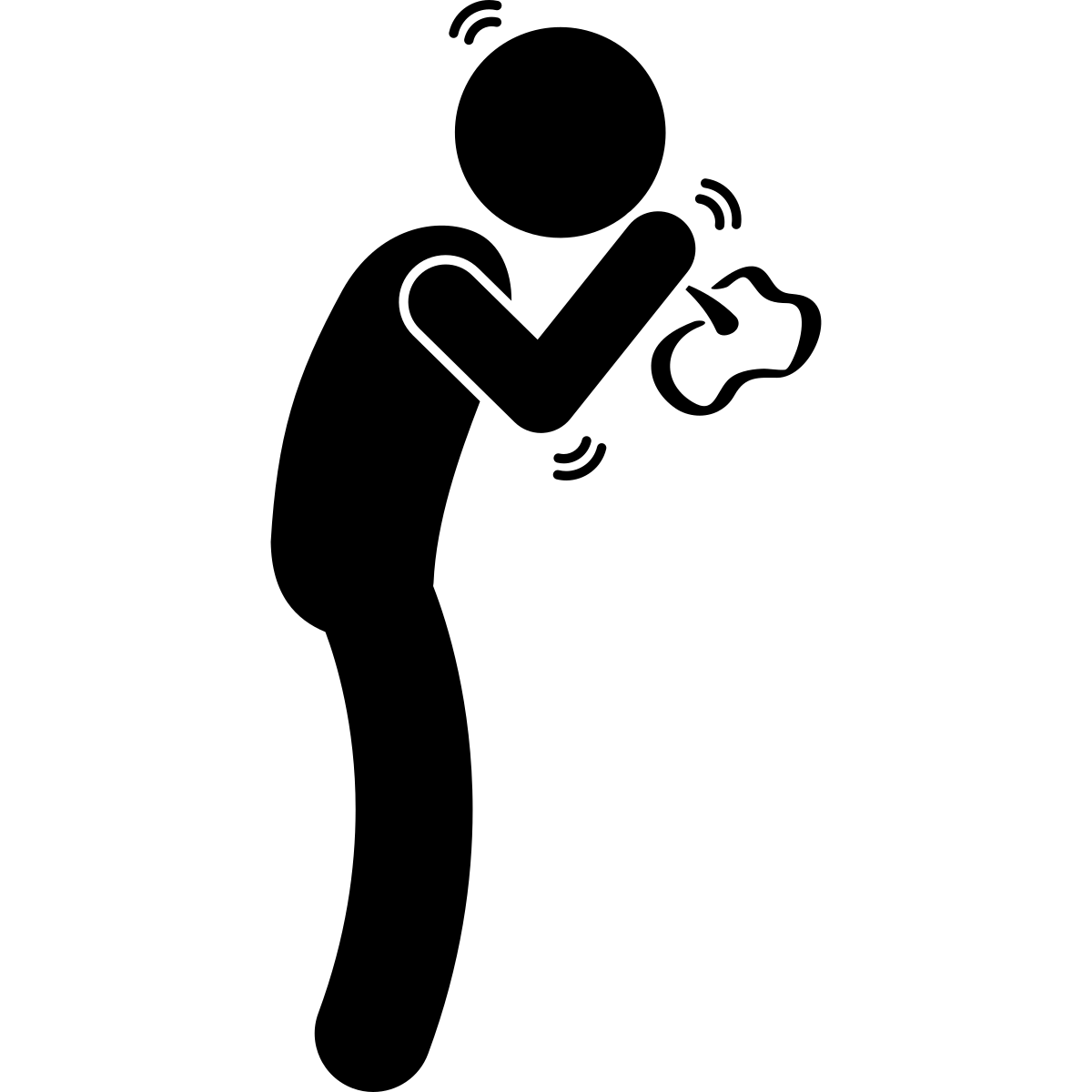 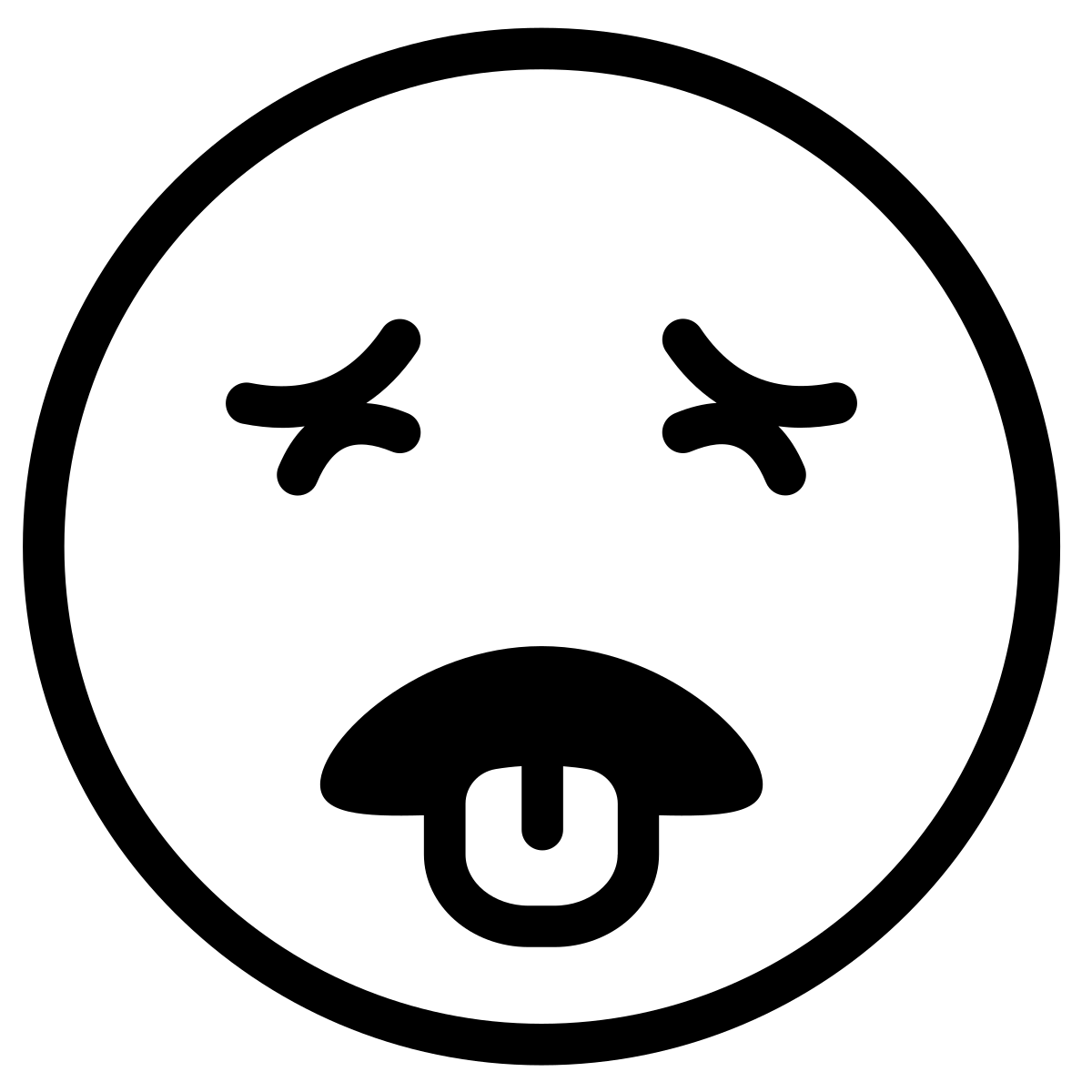 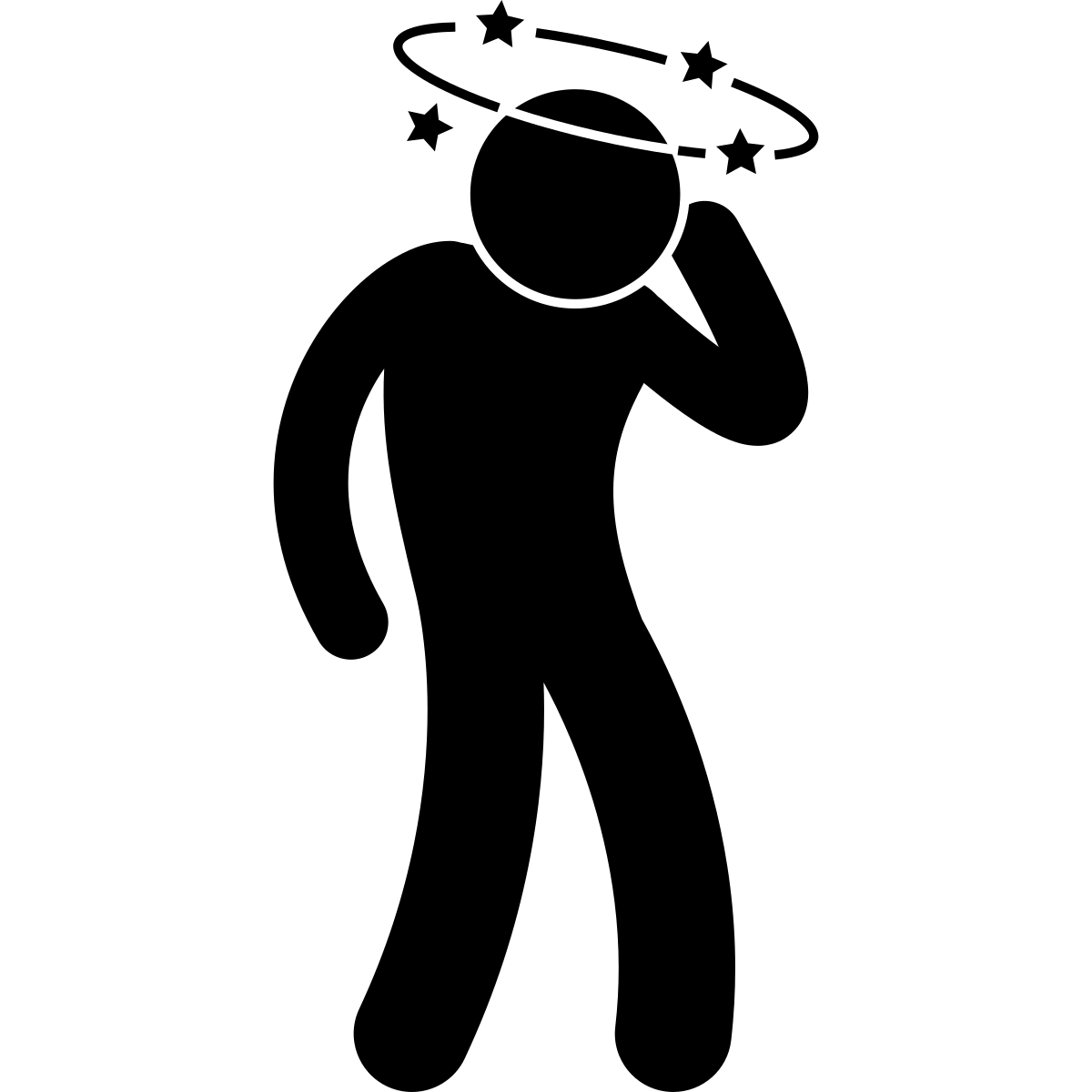 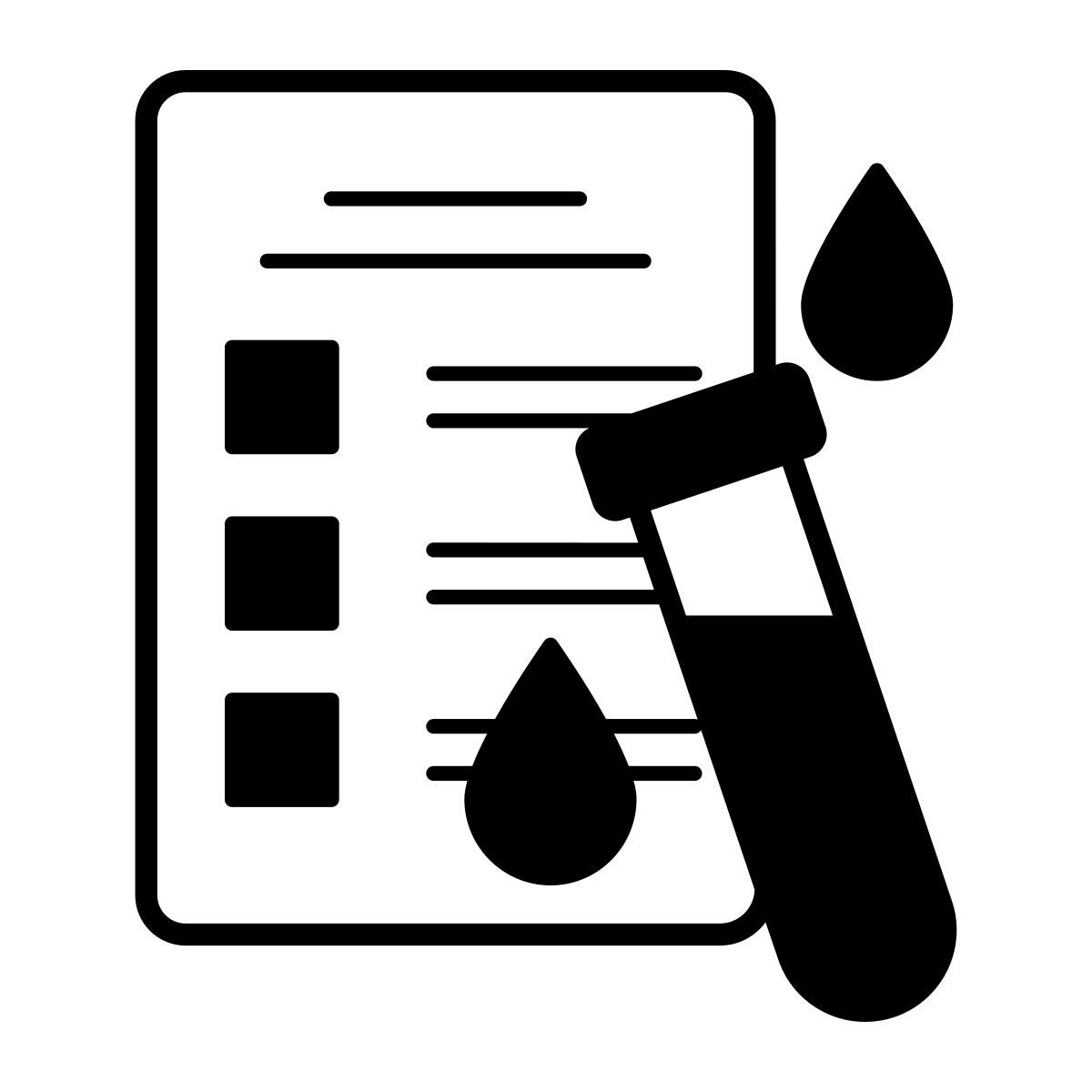 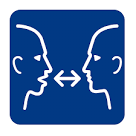 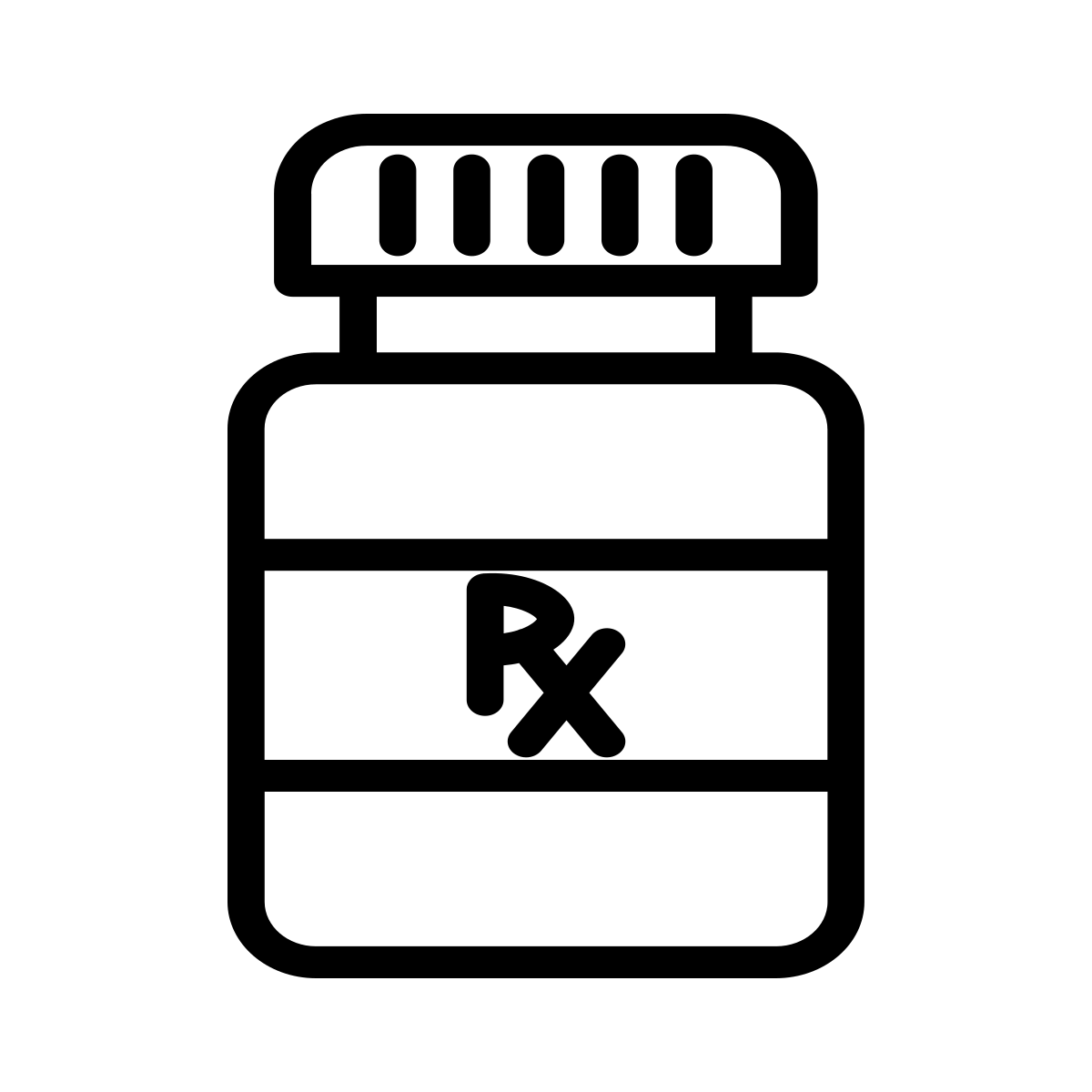 DIGOXIN
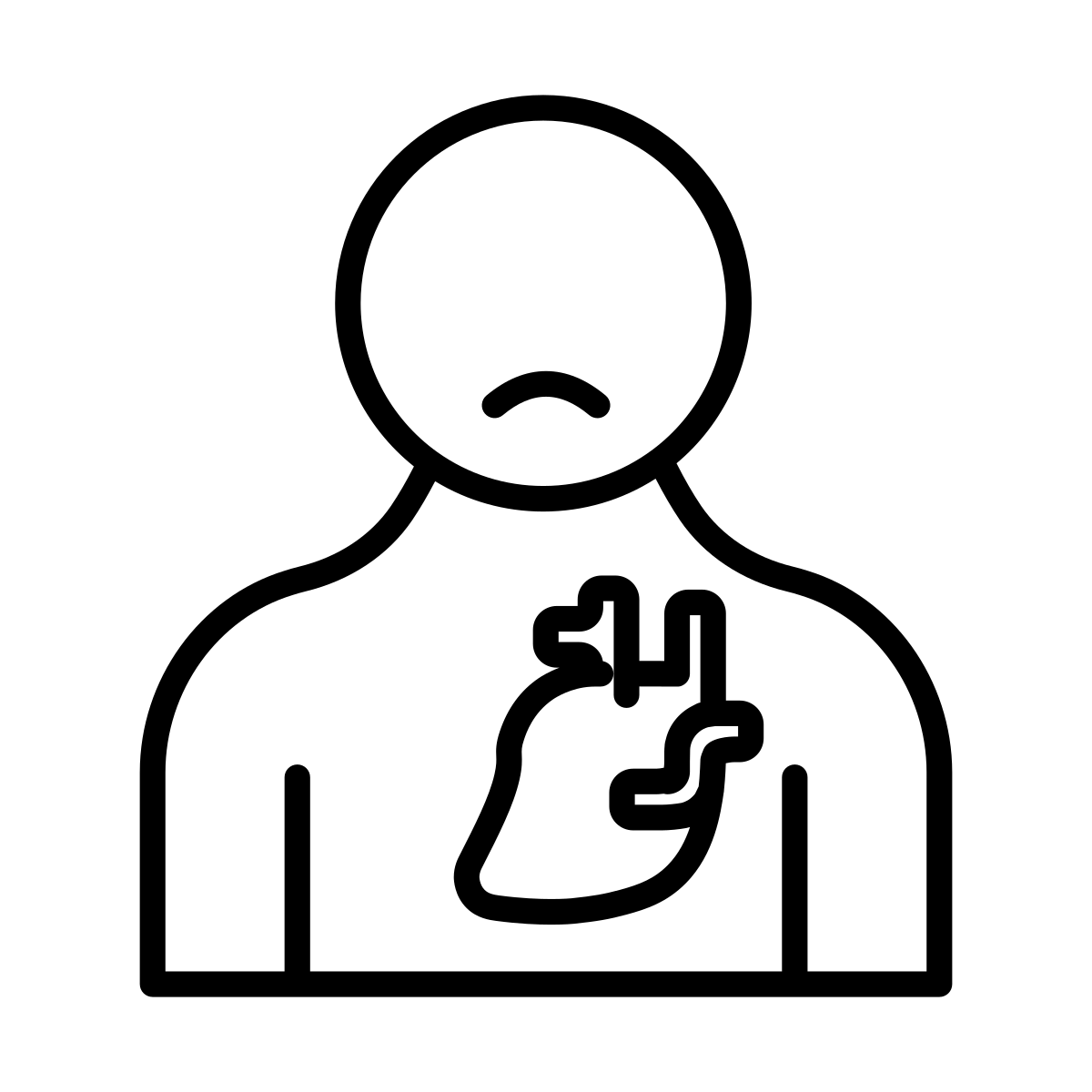 For:  Heart Disease, 

Atrial Fibrillation

Possible side effects:
Toxicity (rare)
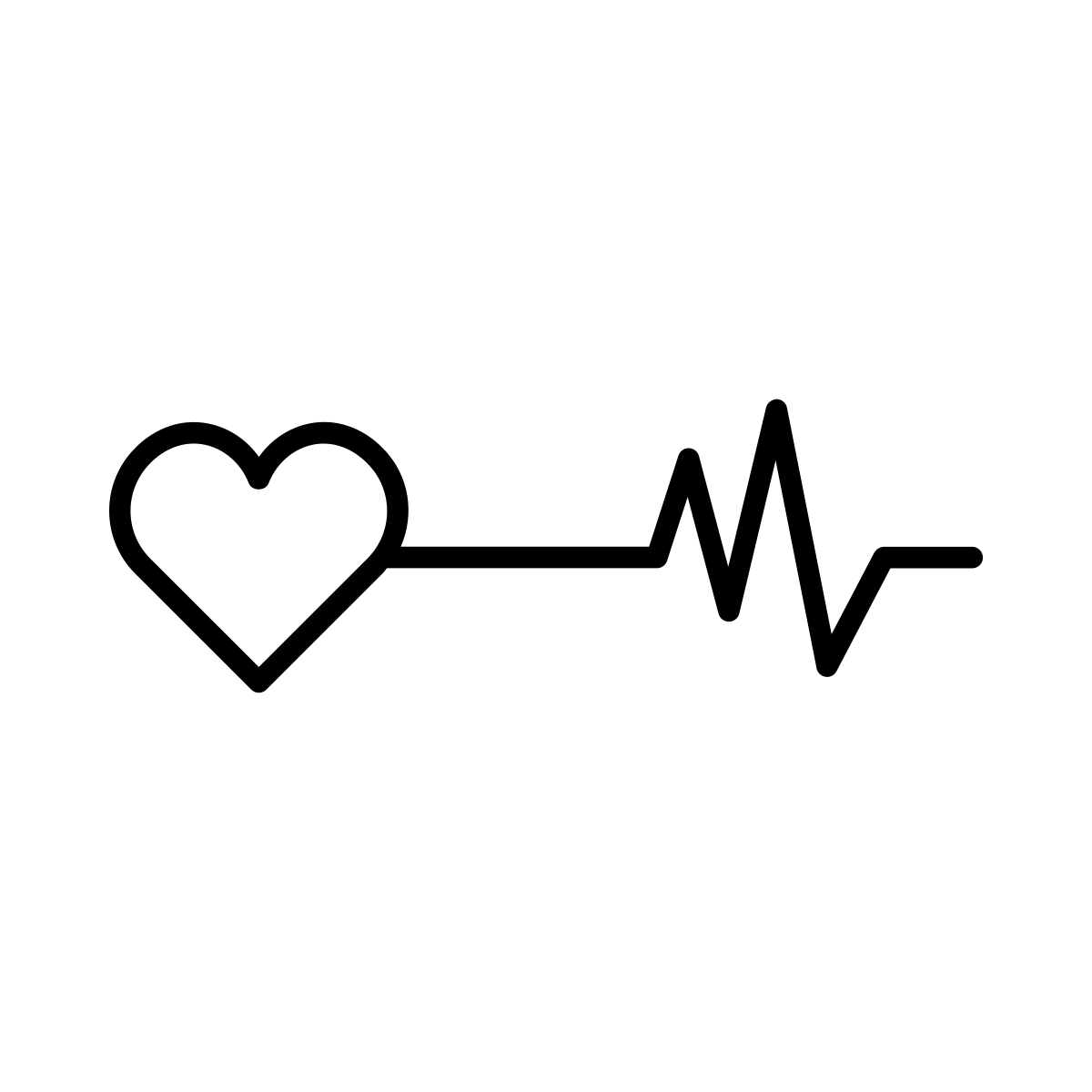 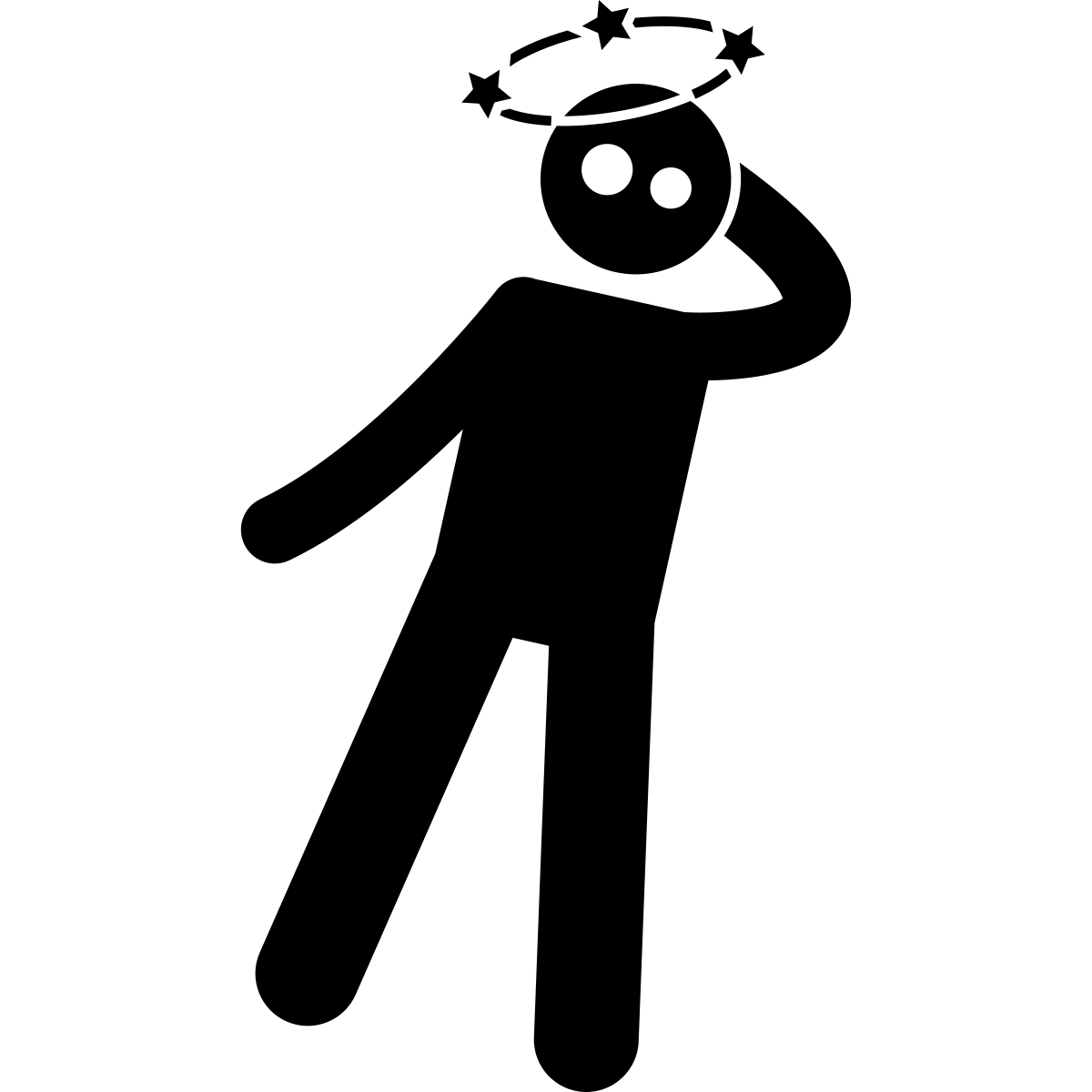 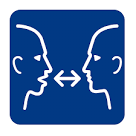 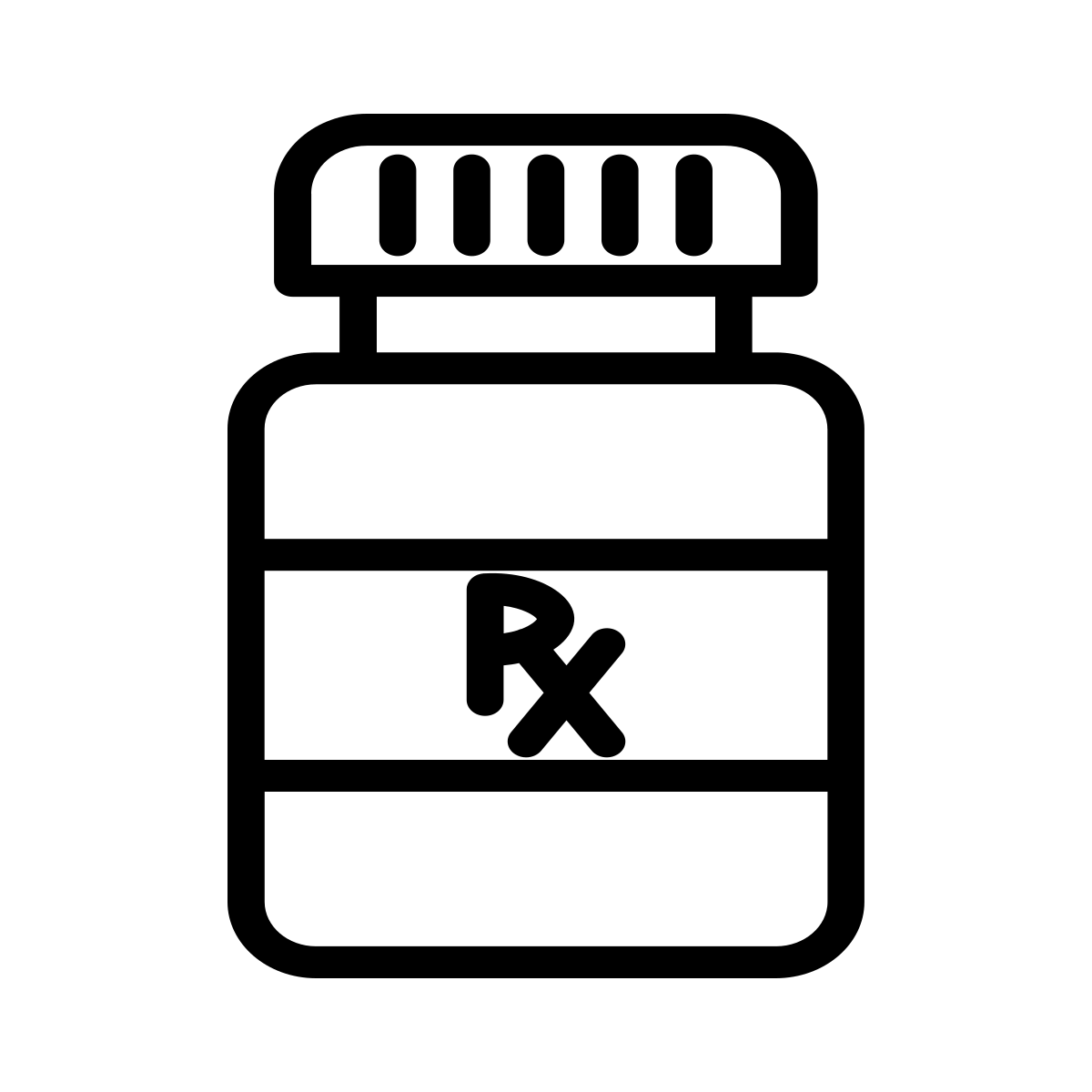 ATORVASTATIN
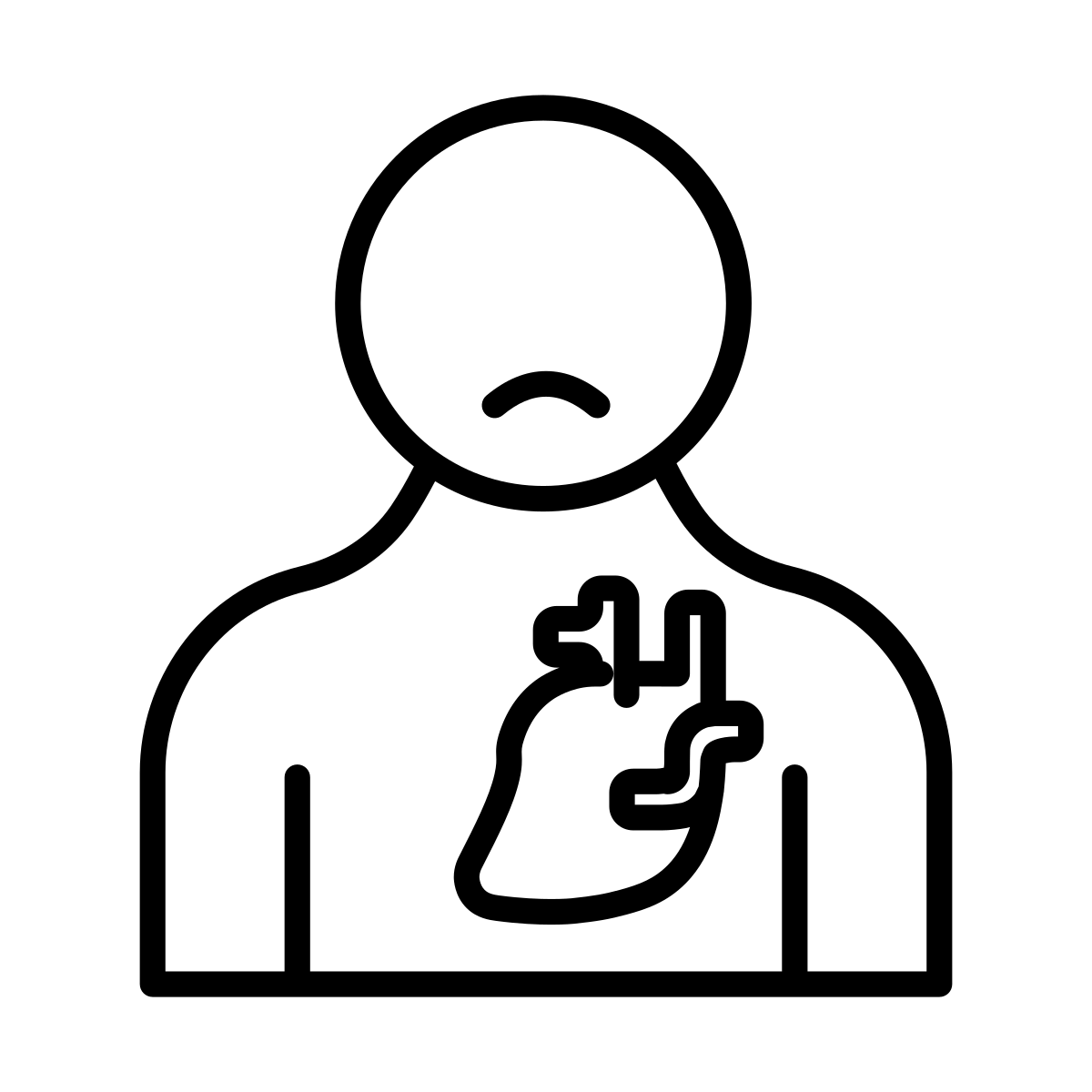 For:  prevention of Heart Disease,

 prevention of Stroke, Cholesterol


Possible side effects:
Muscle problems (rare)
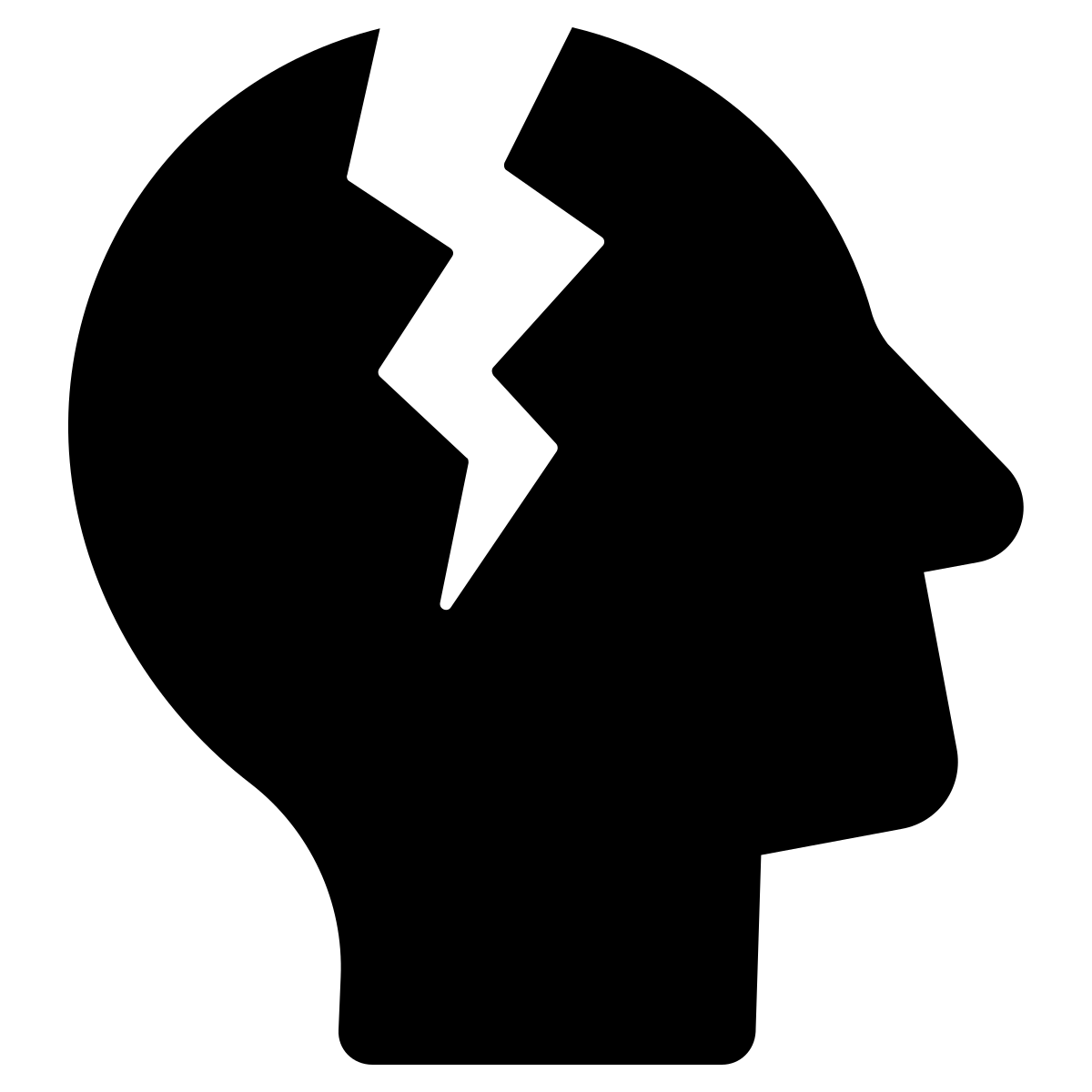 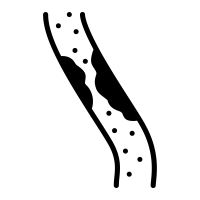 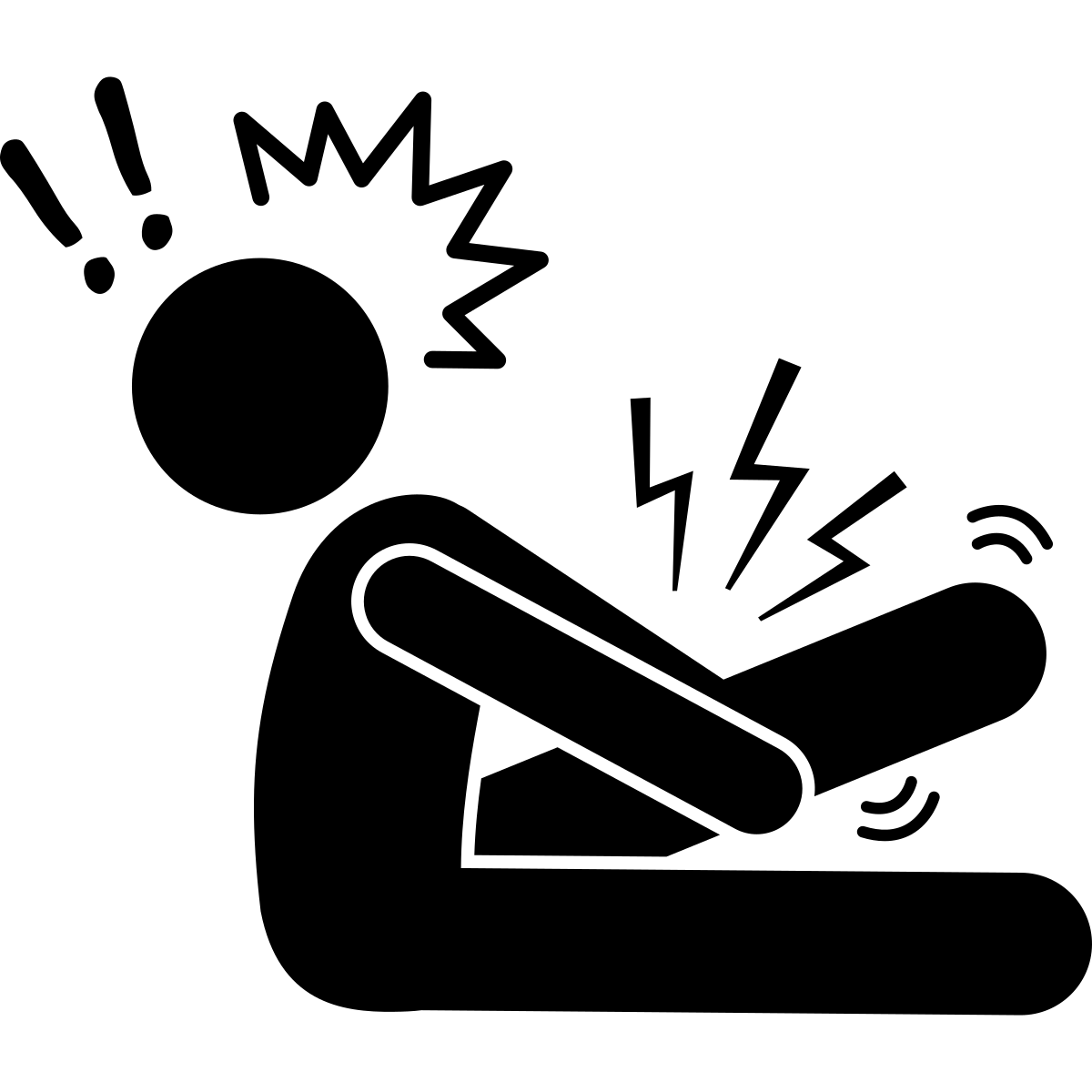 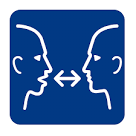 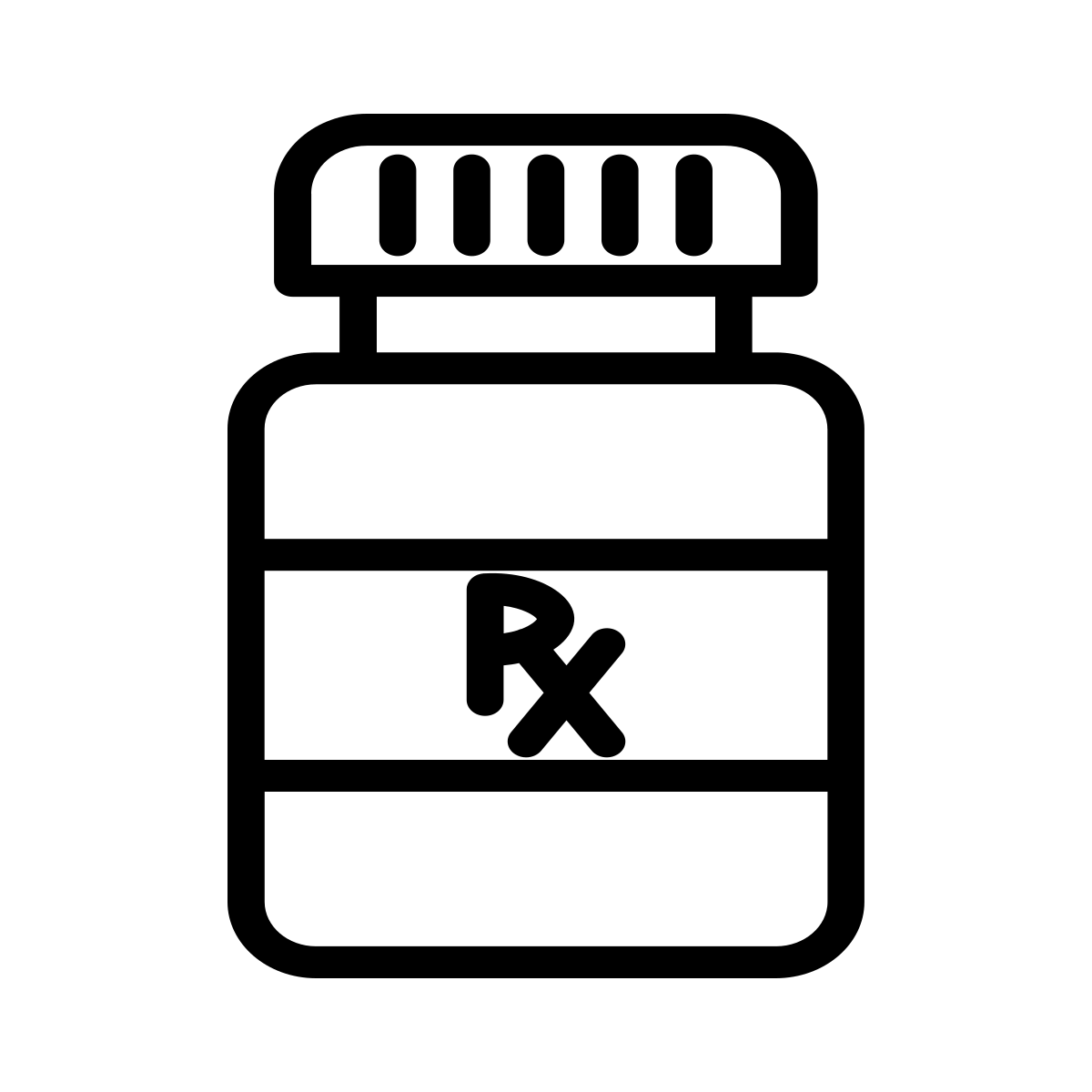 ROSUVASTATIN
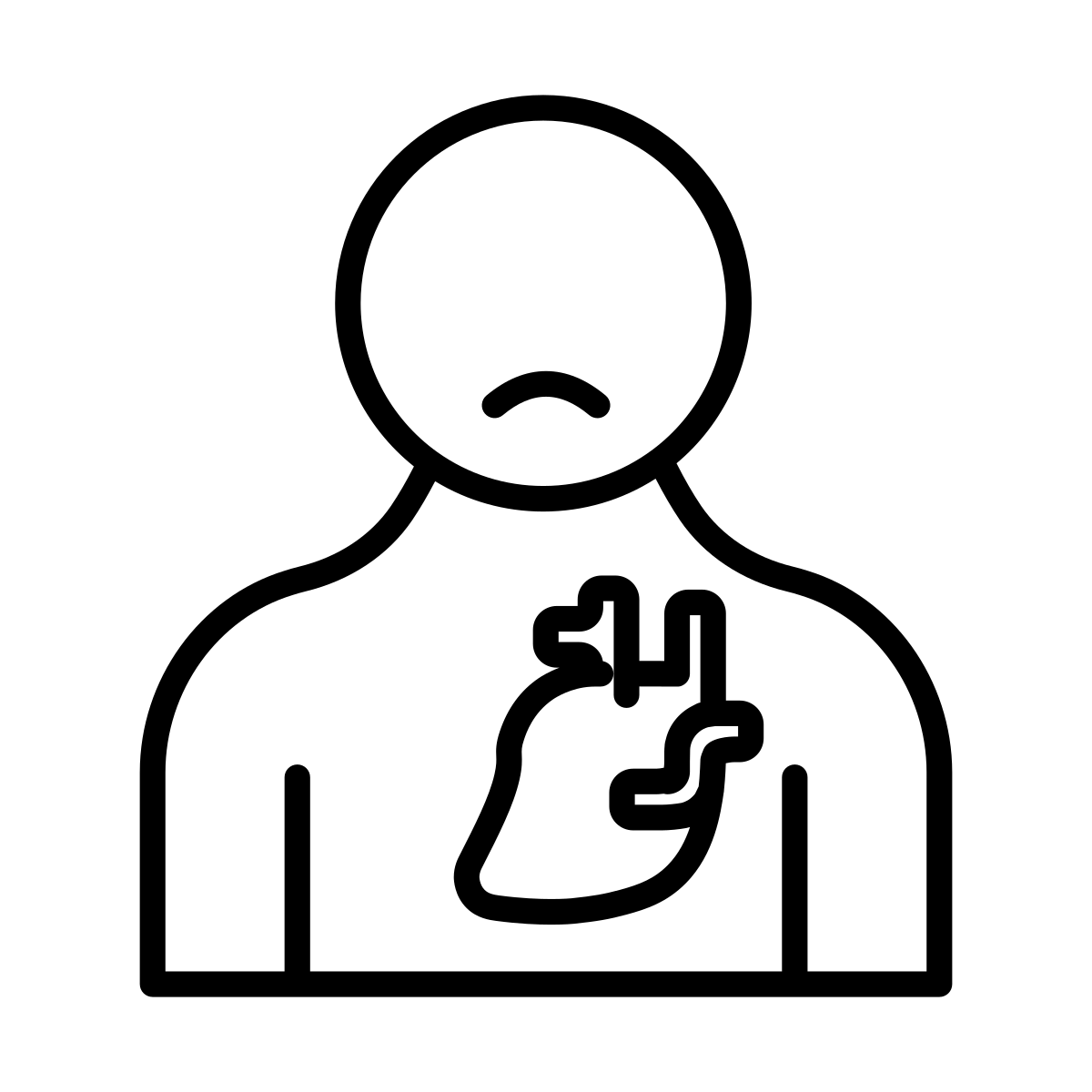 For:  prevention of Heart Disease,

 prevention of Stroke, Cholesterol


Possible side effects:
Muscle problems (rare)
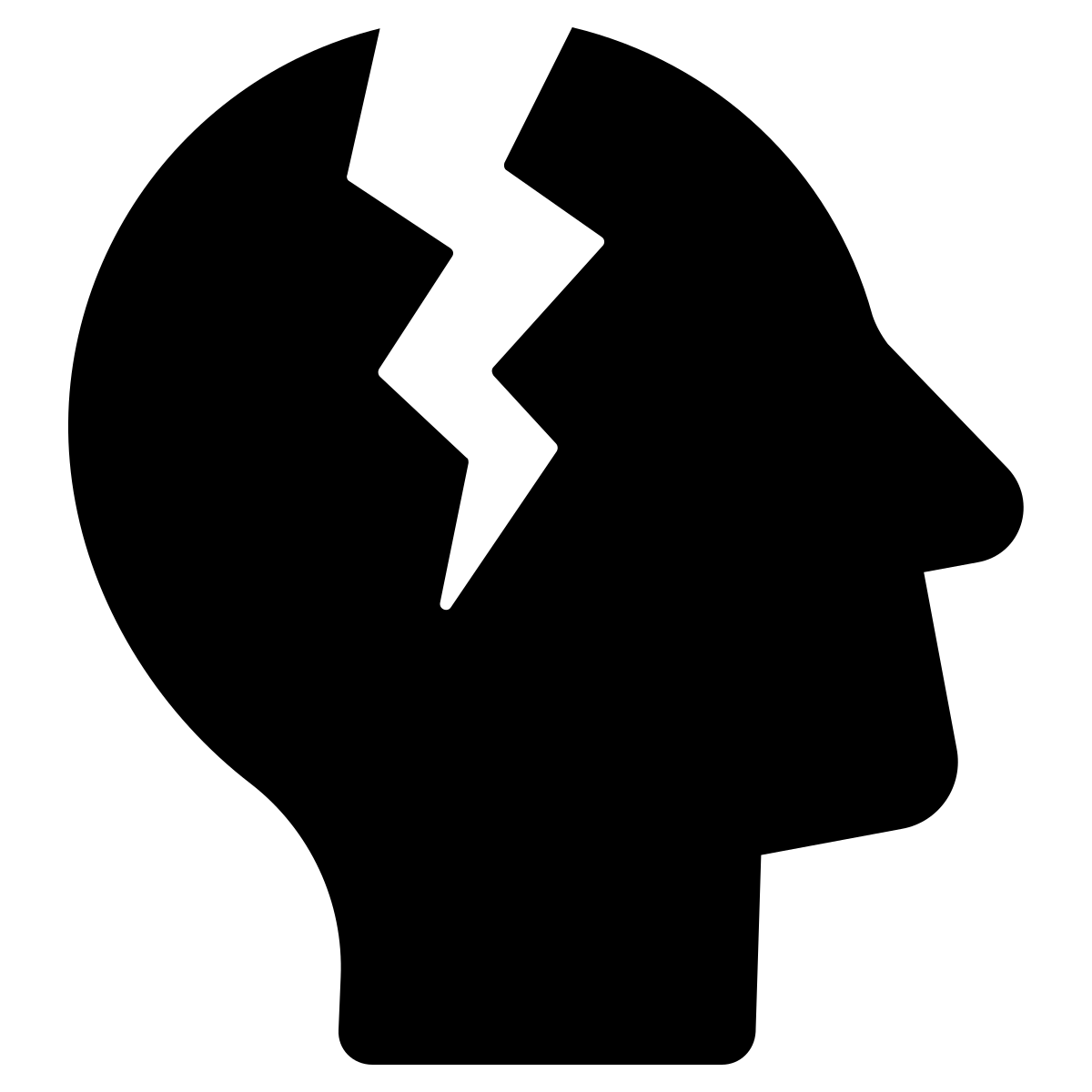 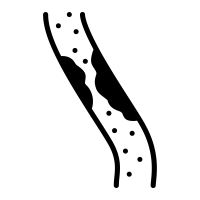 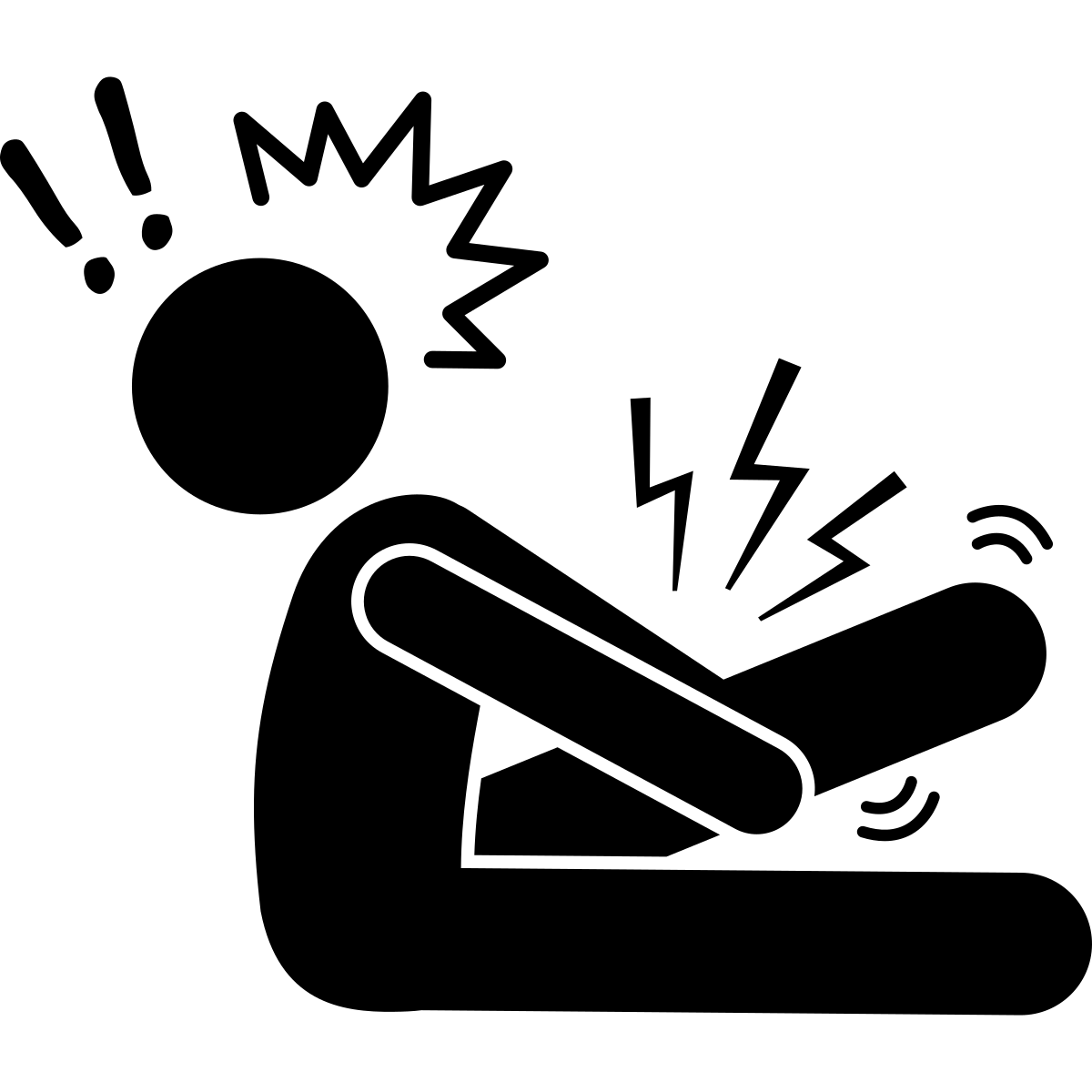 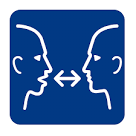 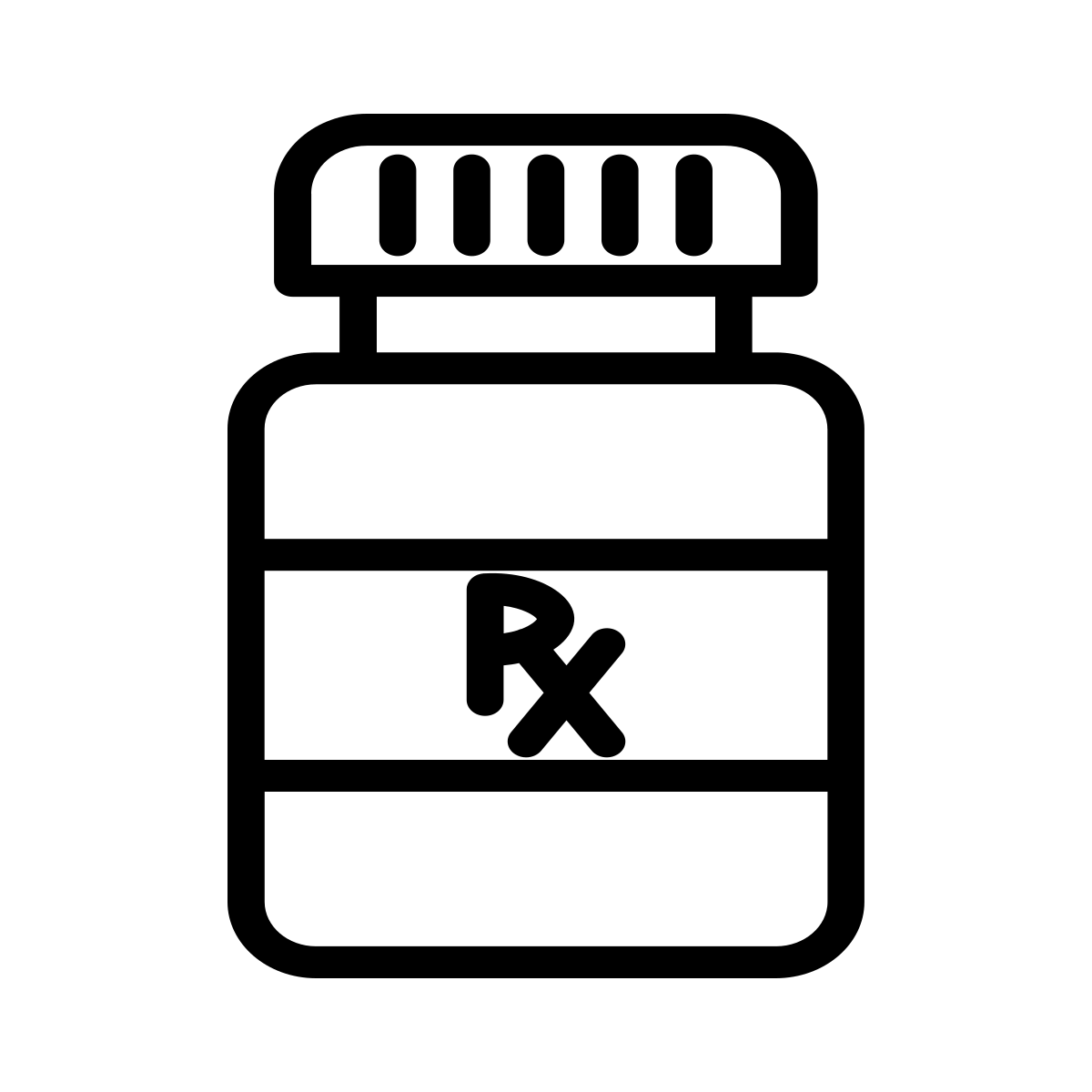 ASA
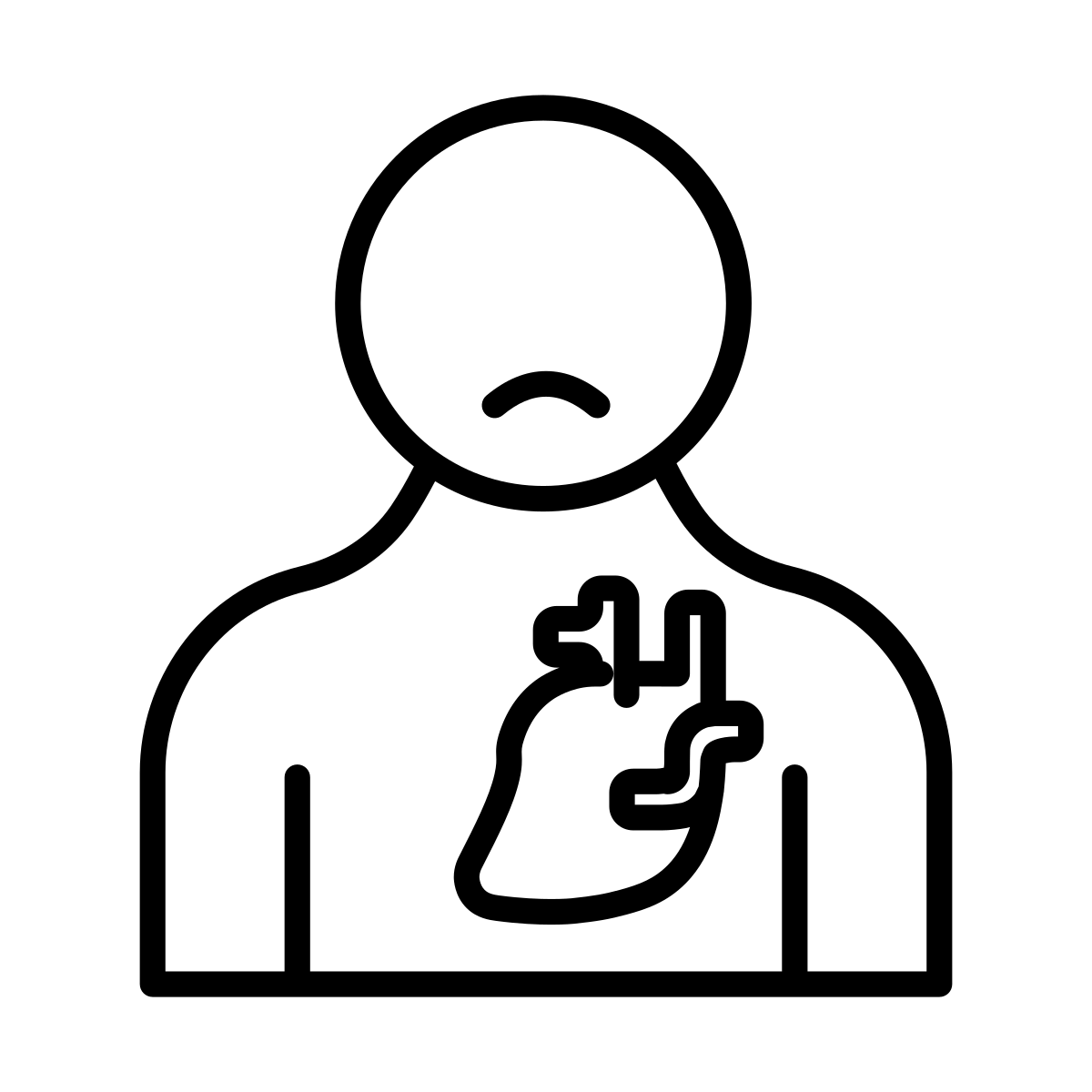 For:  prevention of Heart Disease,

 prevention of Stroke, Blood Thinner


Possible side effects:
Bleeding
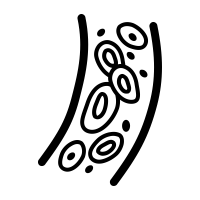 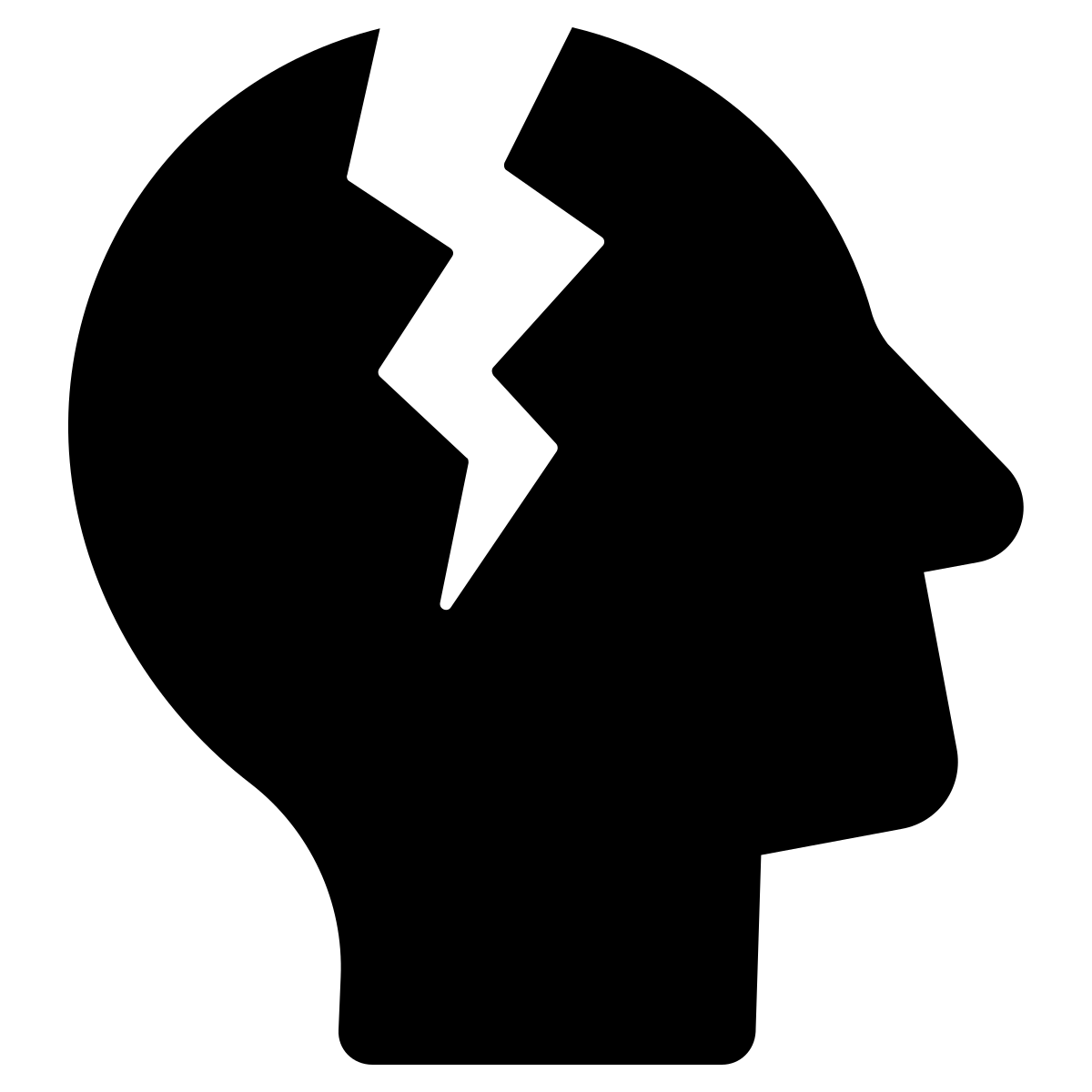 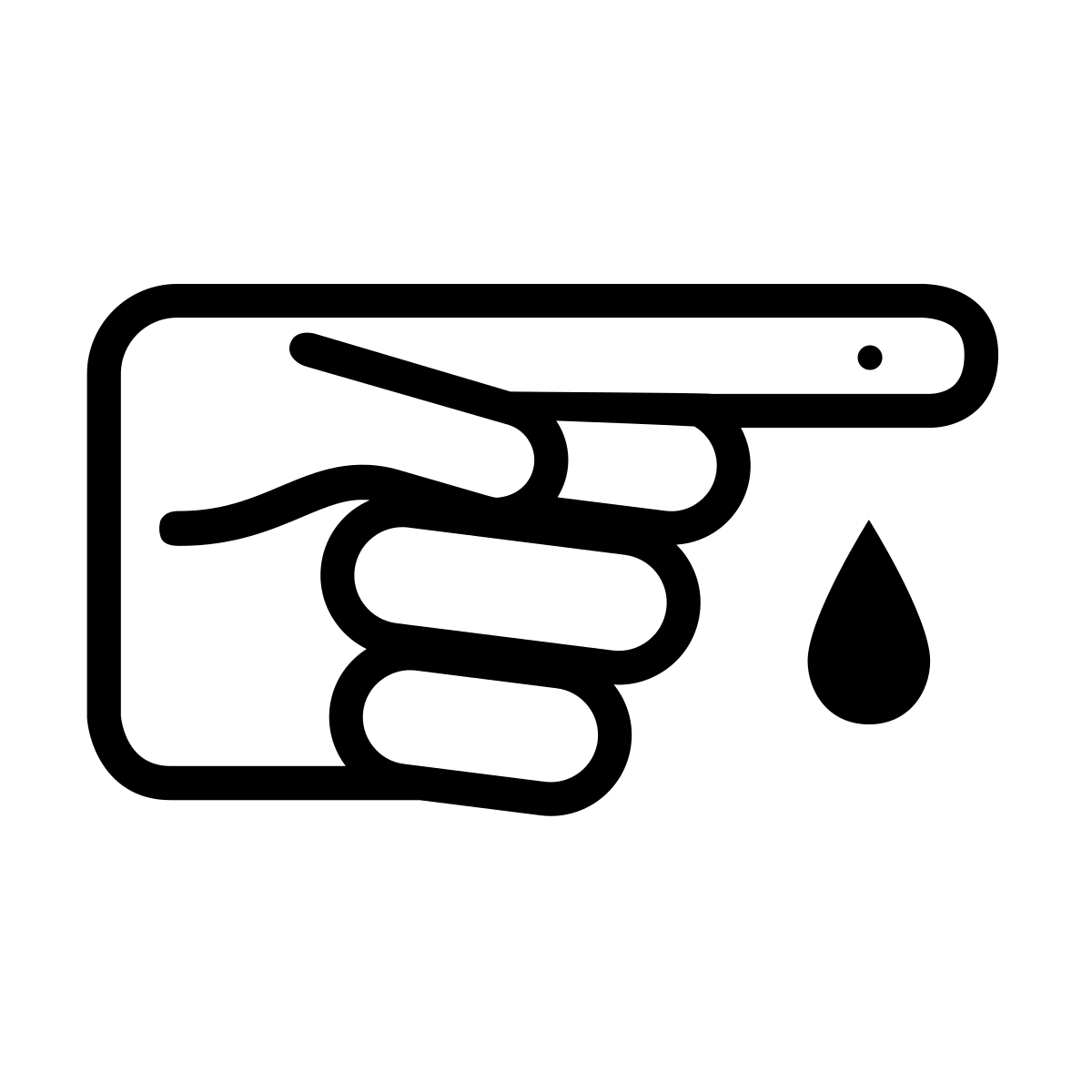 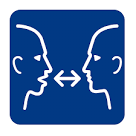 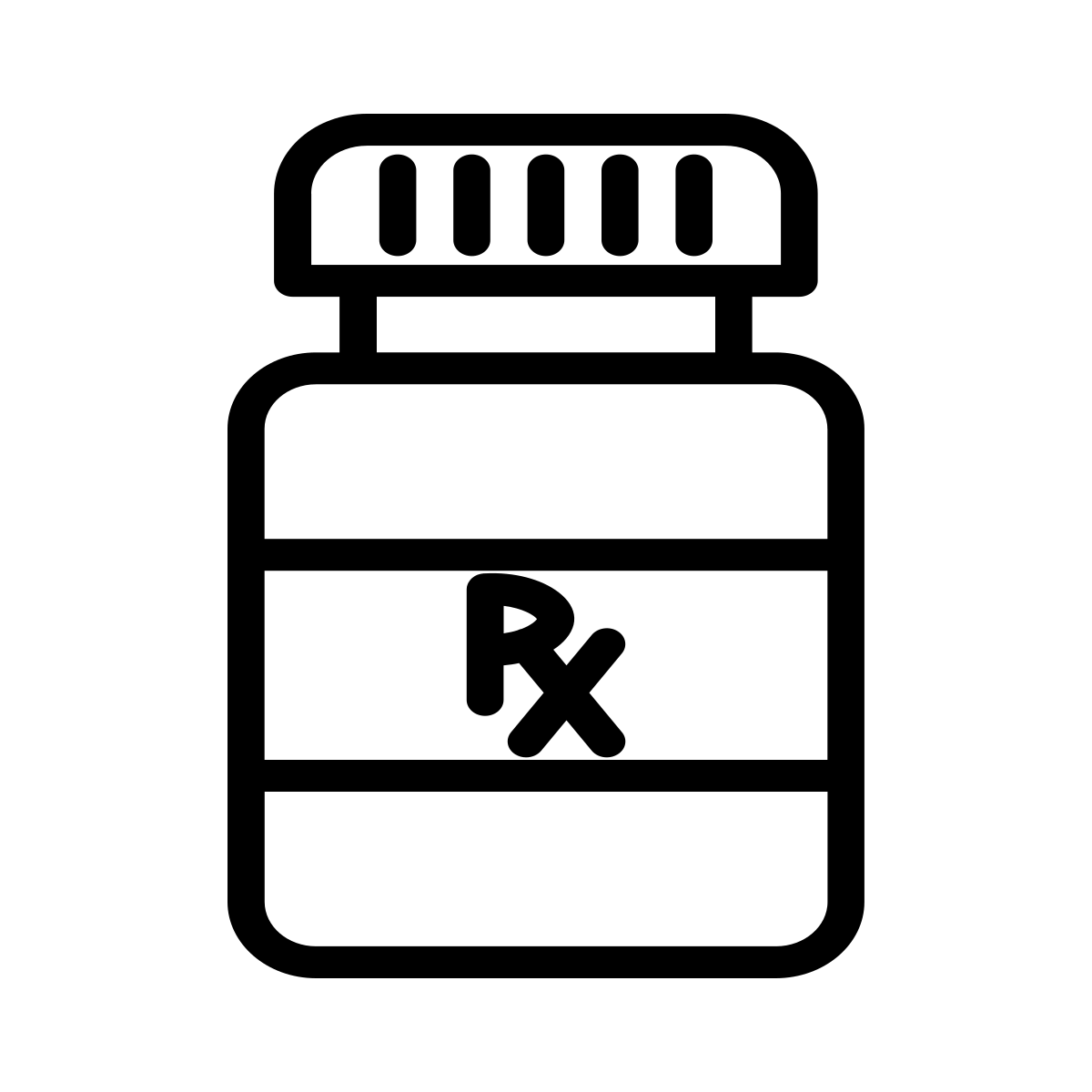 CLOPIDOGREL
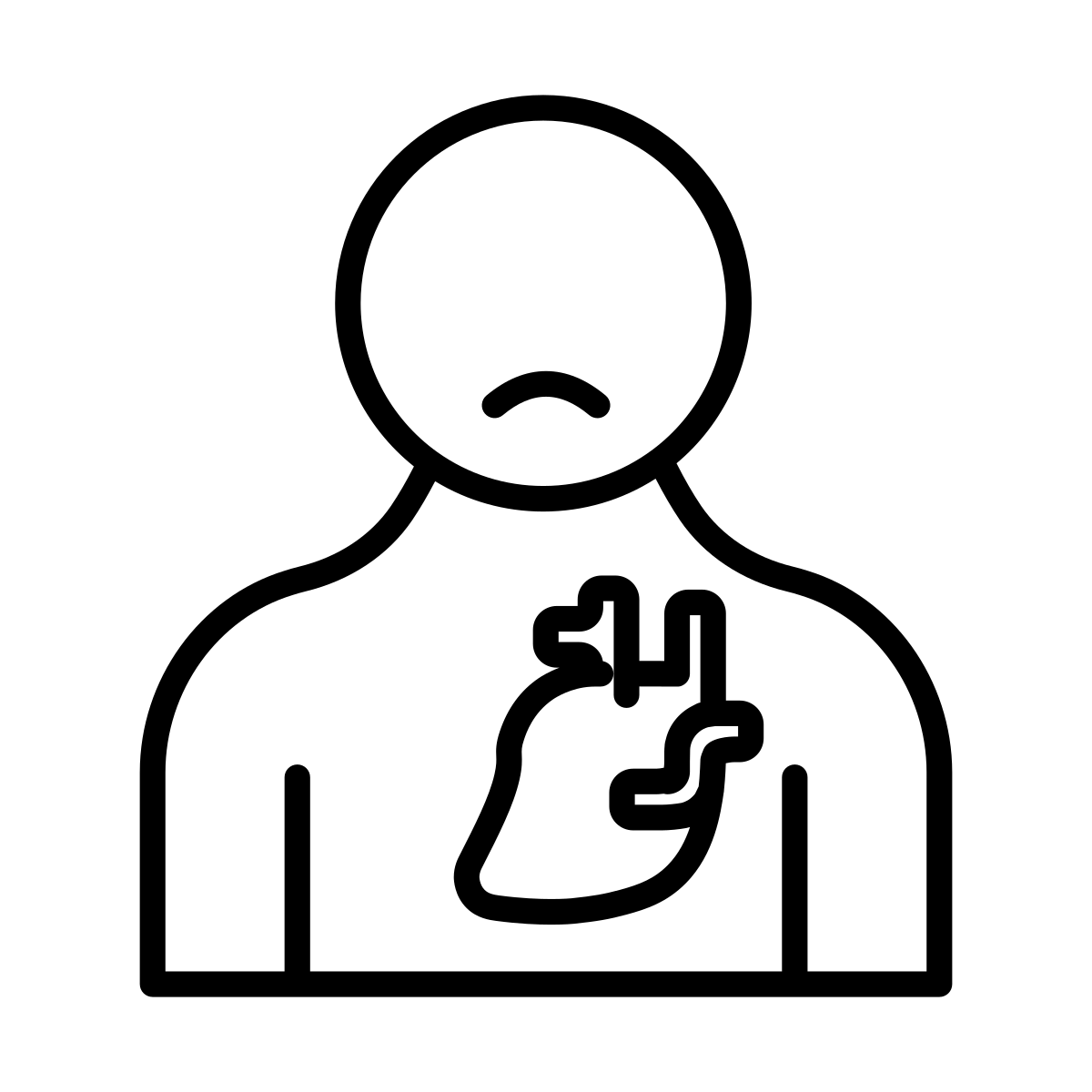 For:  prevention of Heart Disease,

 prevention of Stroke, Blood Thinner


Possible side effects:
Bleeding
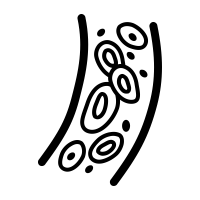 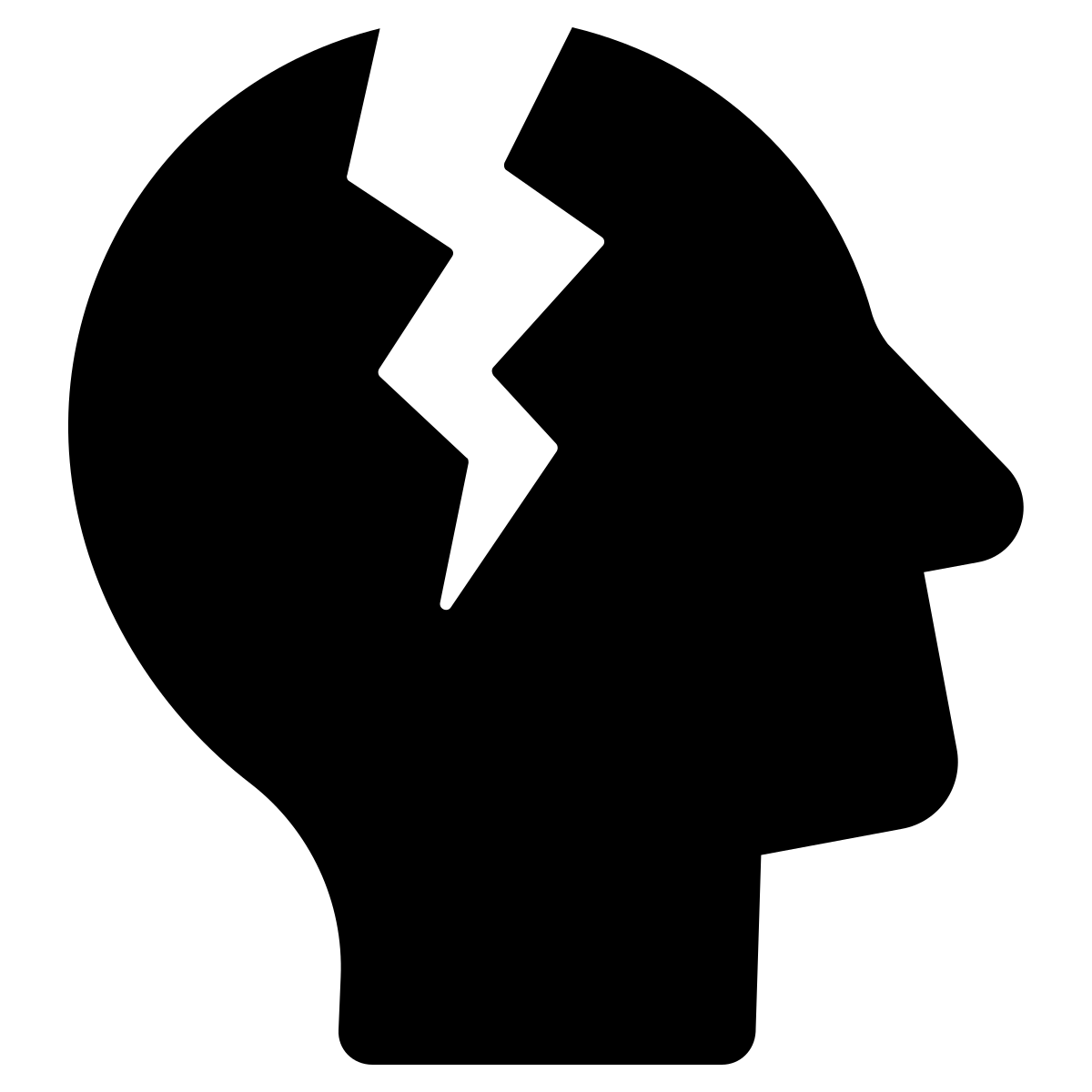 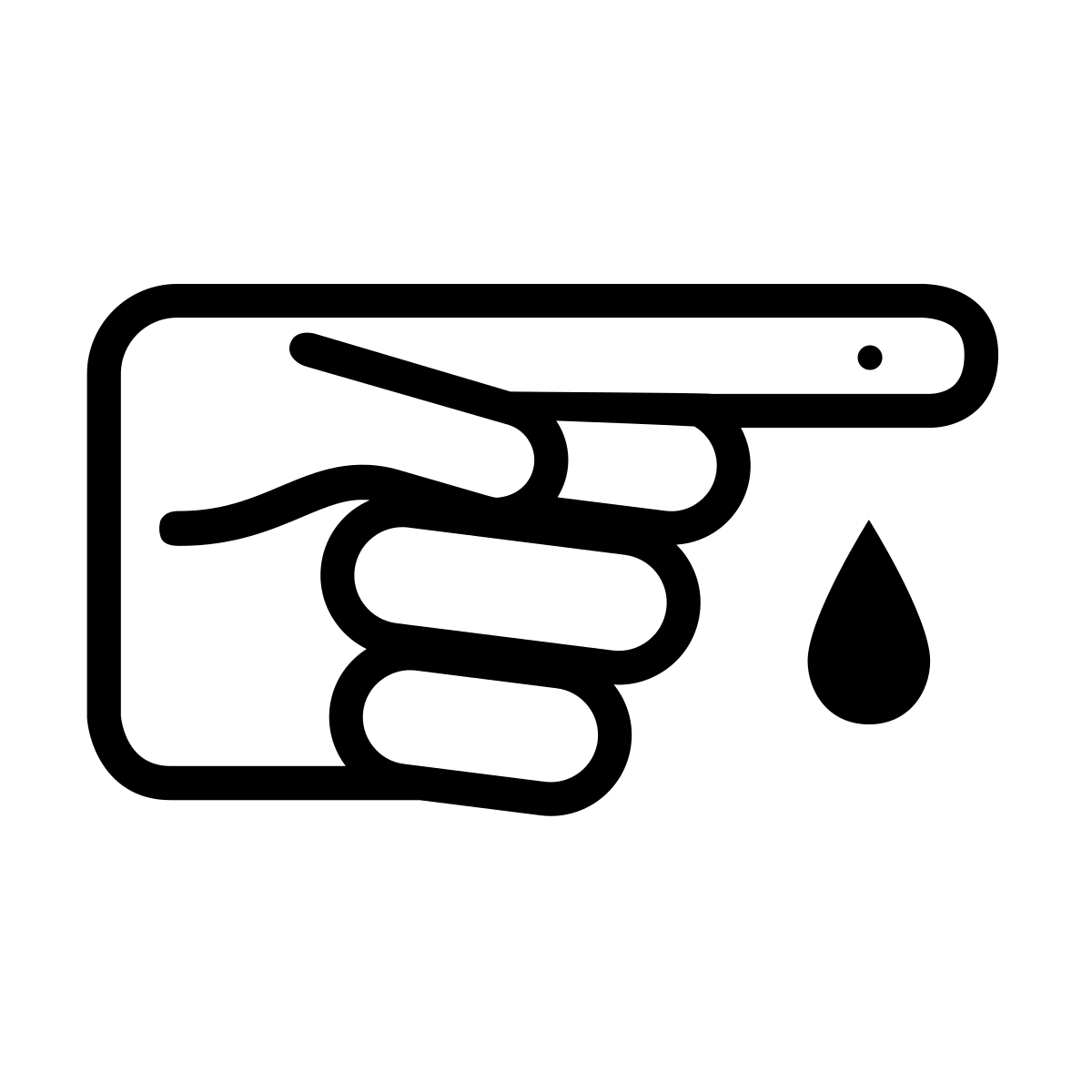 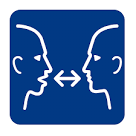 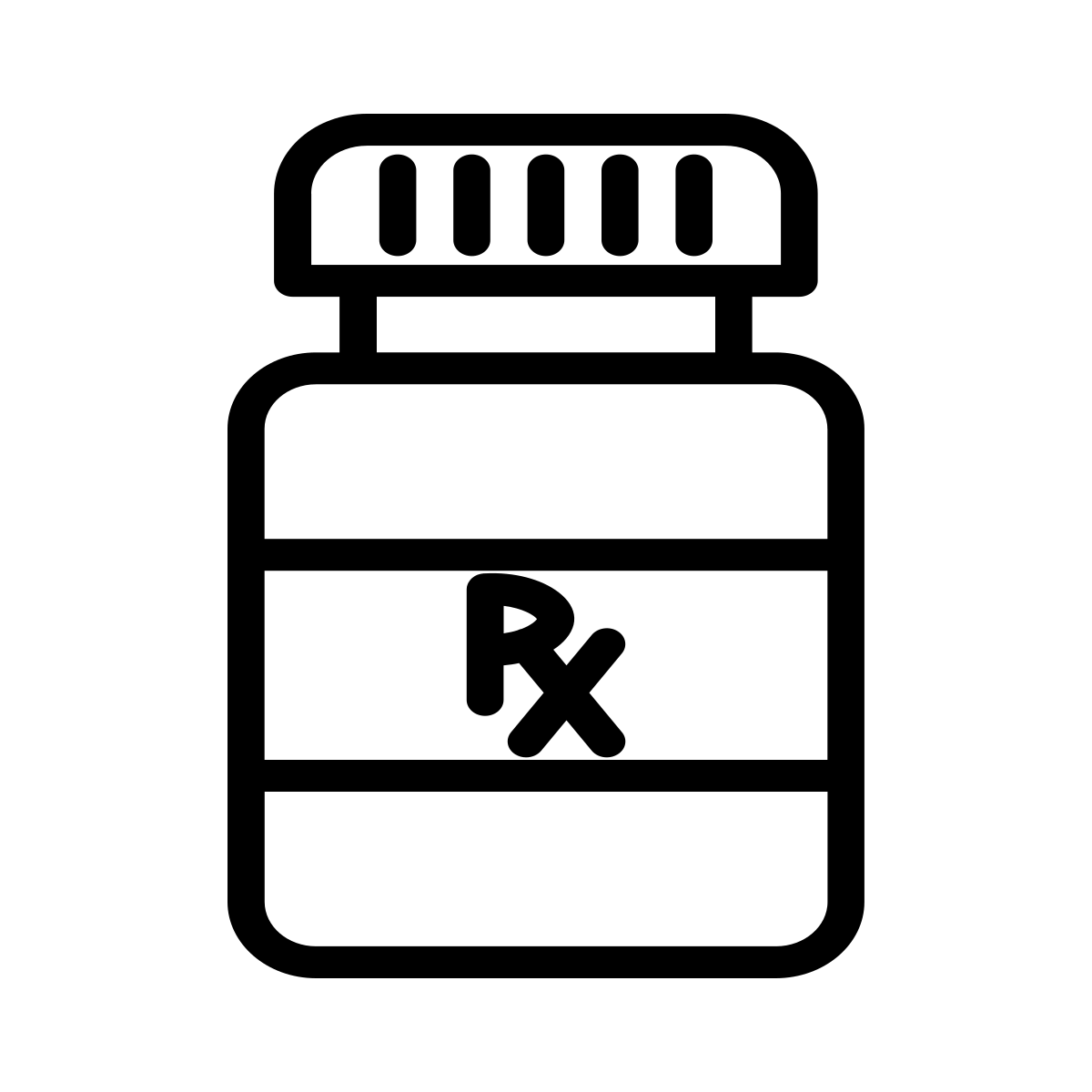 TICAGRELOR
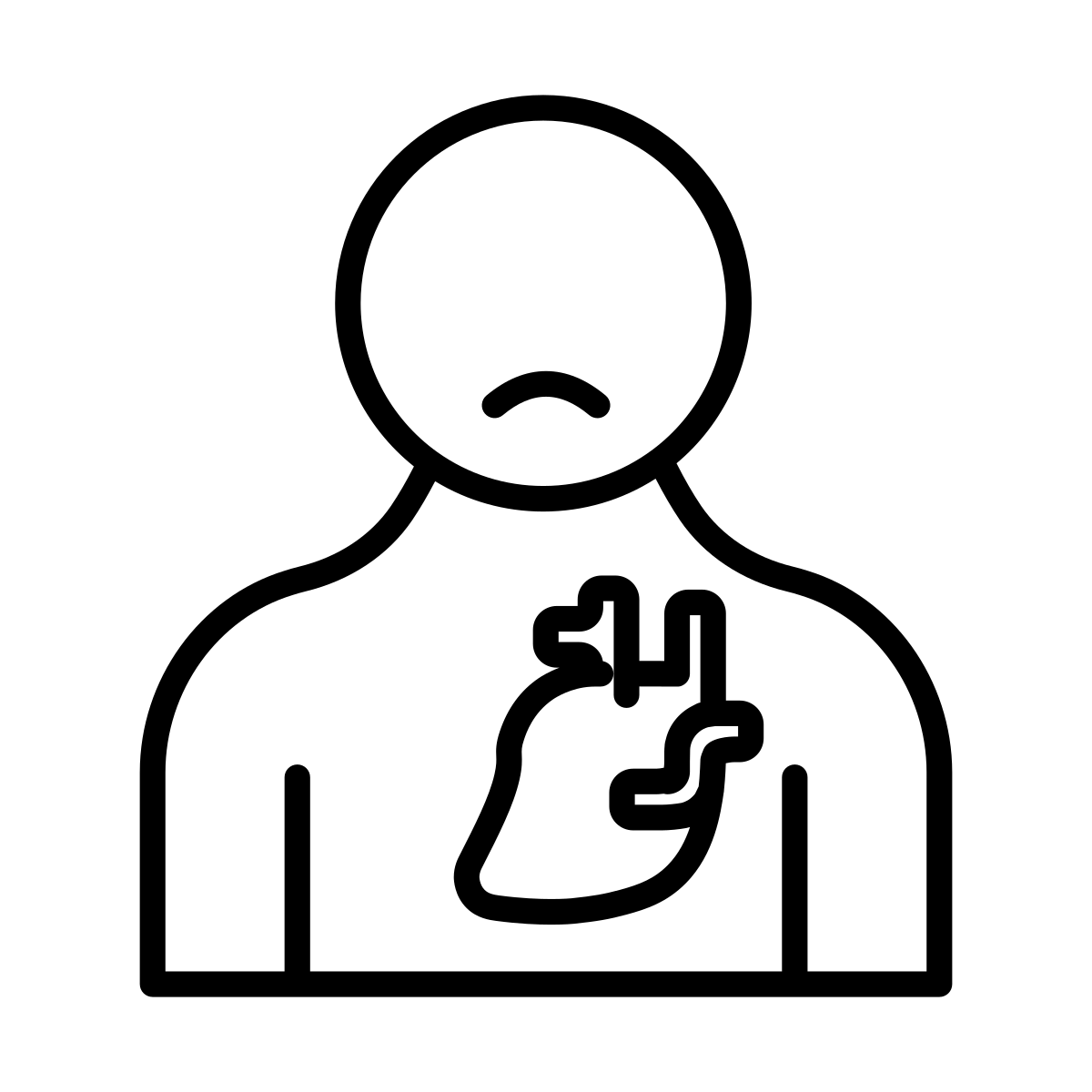 For:  prevention of Heart Disease,

 prevention of Stroke, Blood Thinner


Possible side effects:
Bleeding
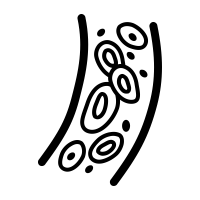 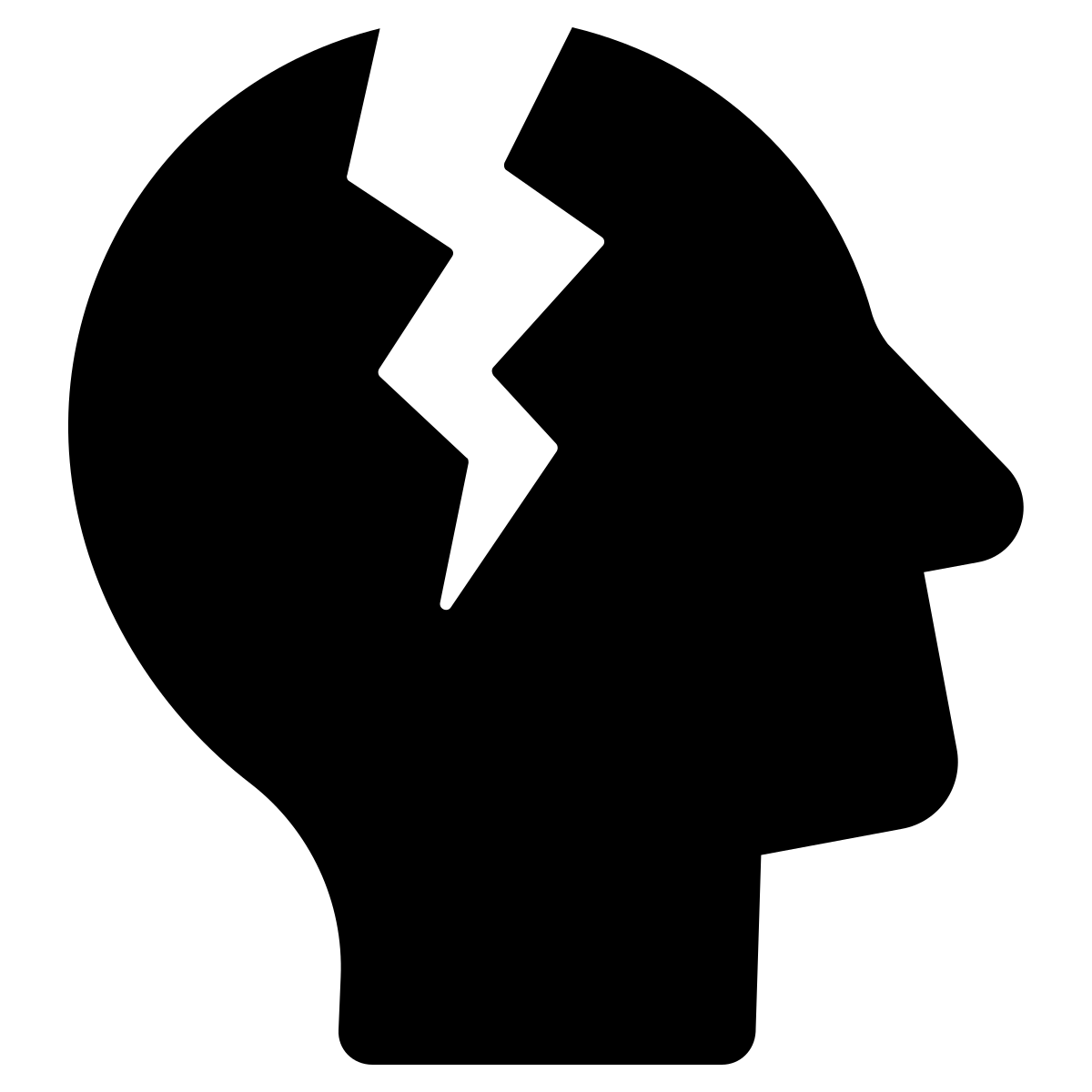 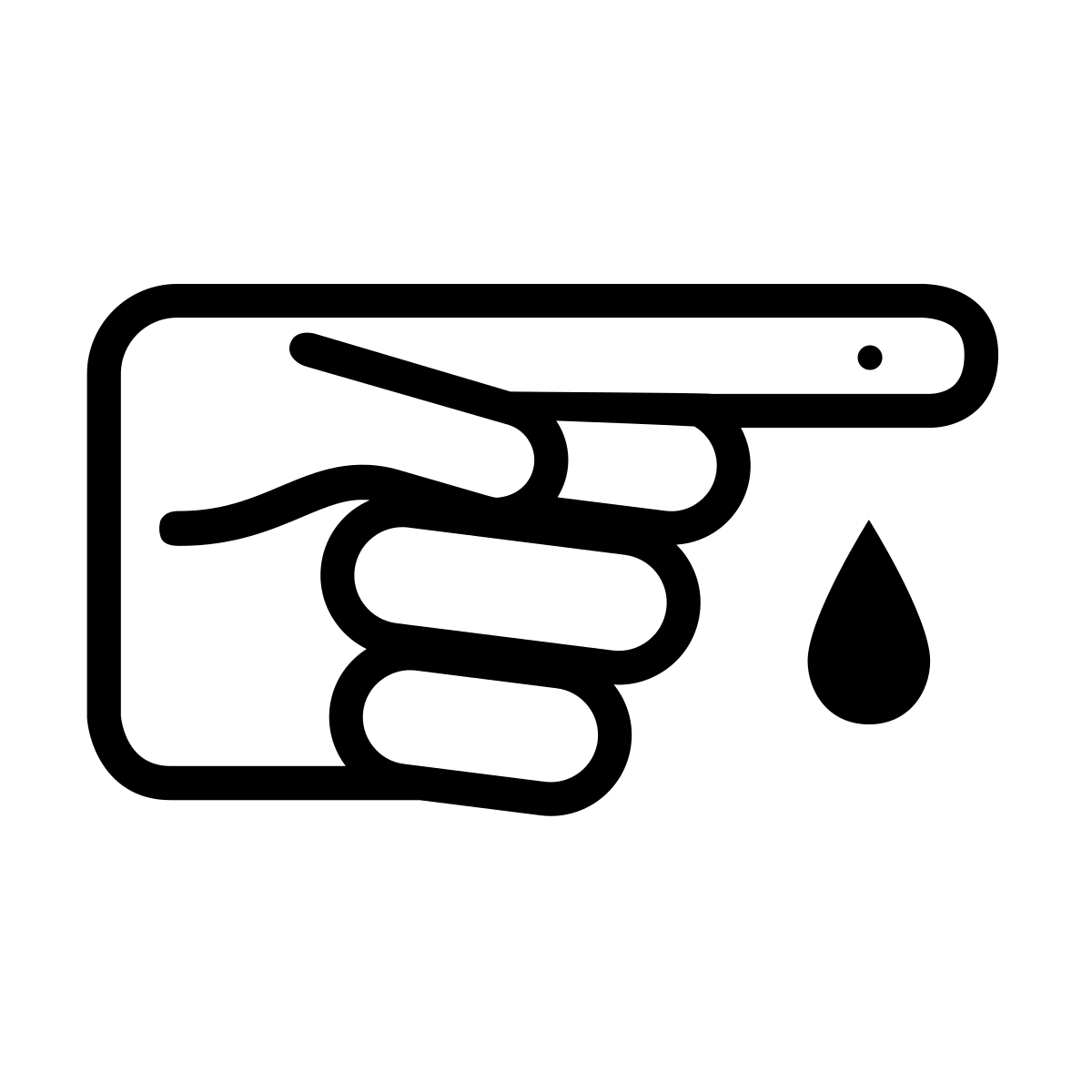 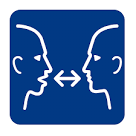 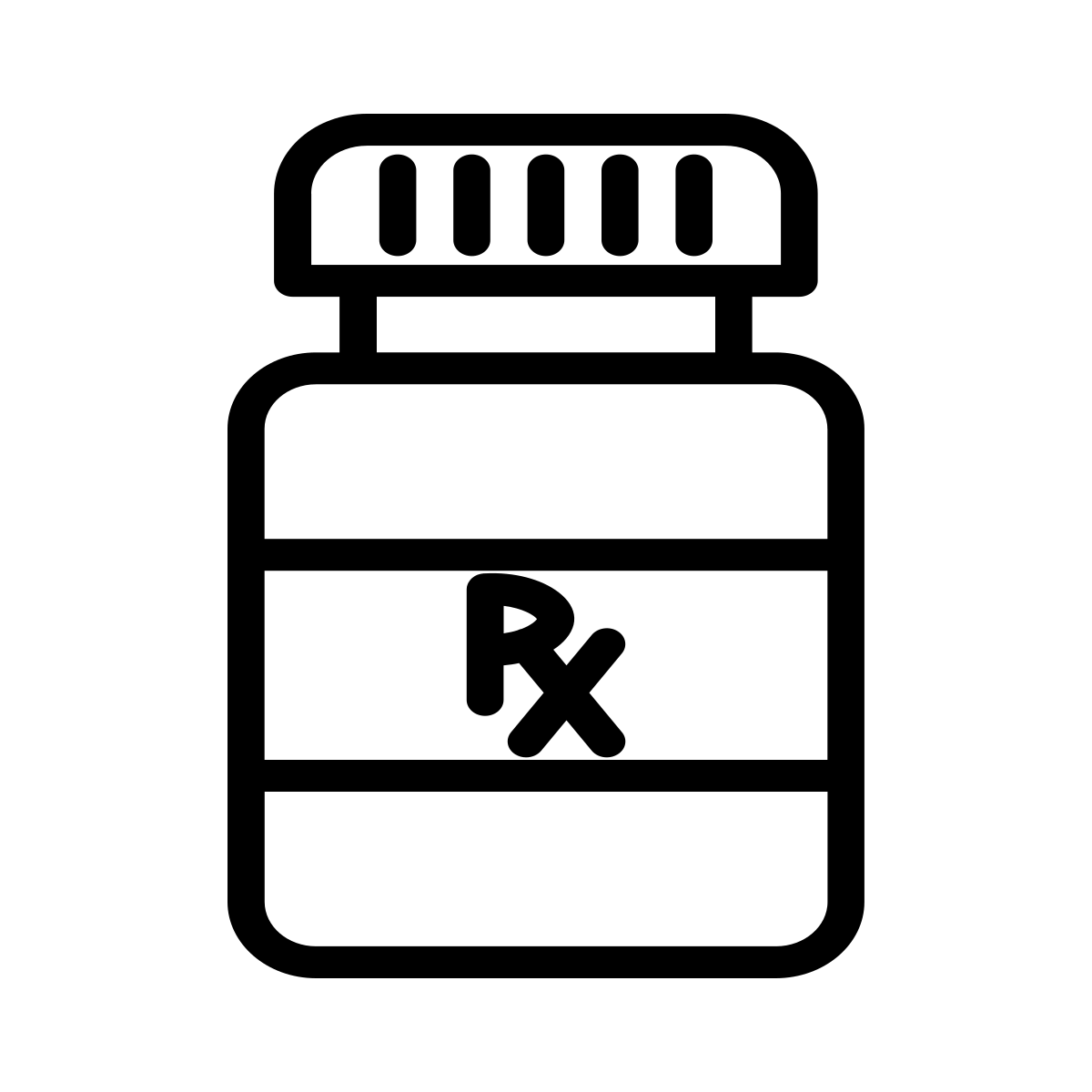 APIXABAN
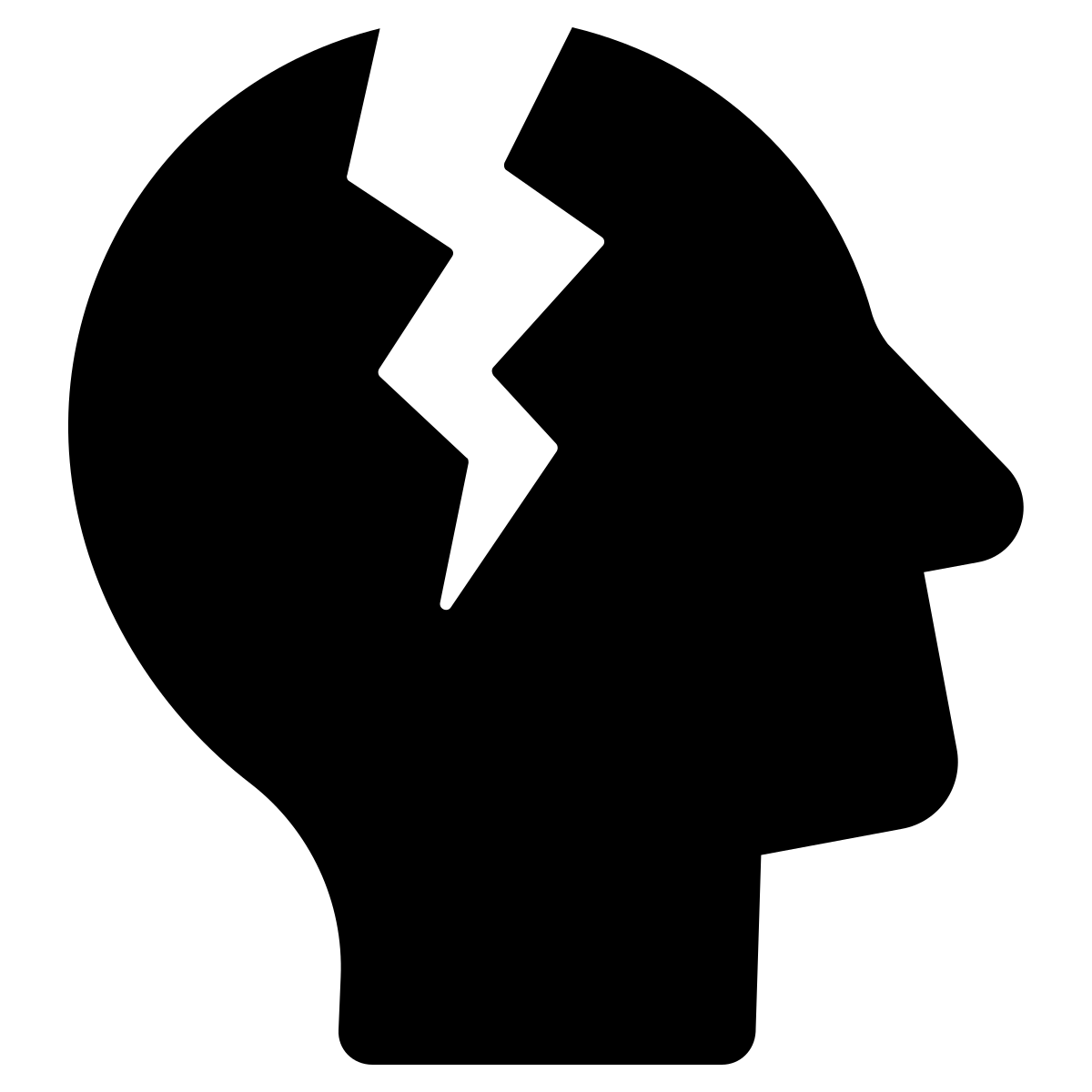 For:  prevention of Stroke, 

prevention of  Blood Clot, Blood Thinner

  Possible side effects:
Bleeding

Stomach upset
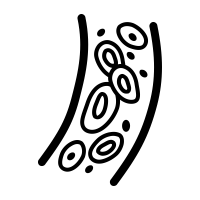 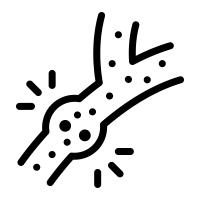 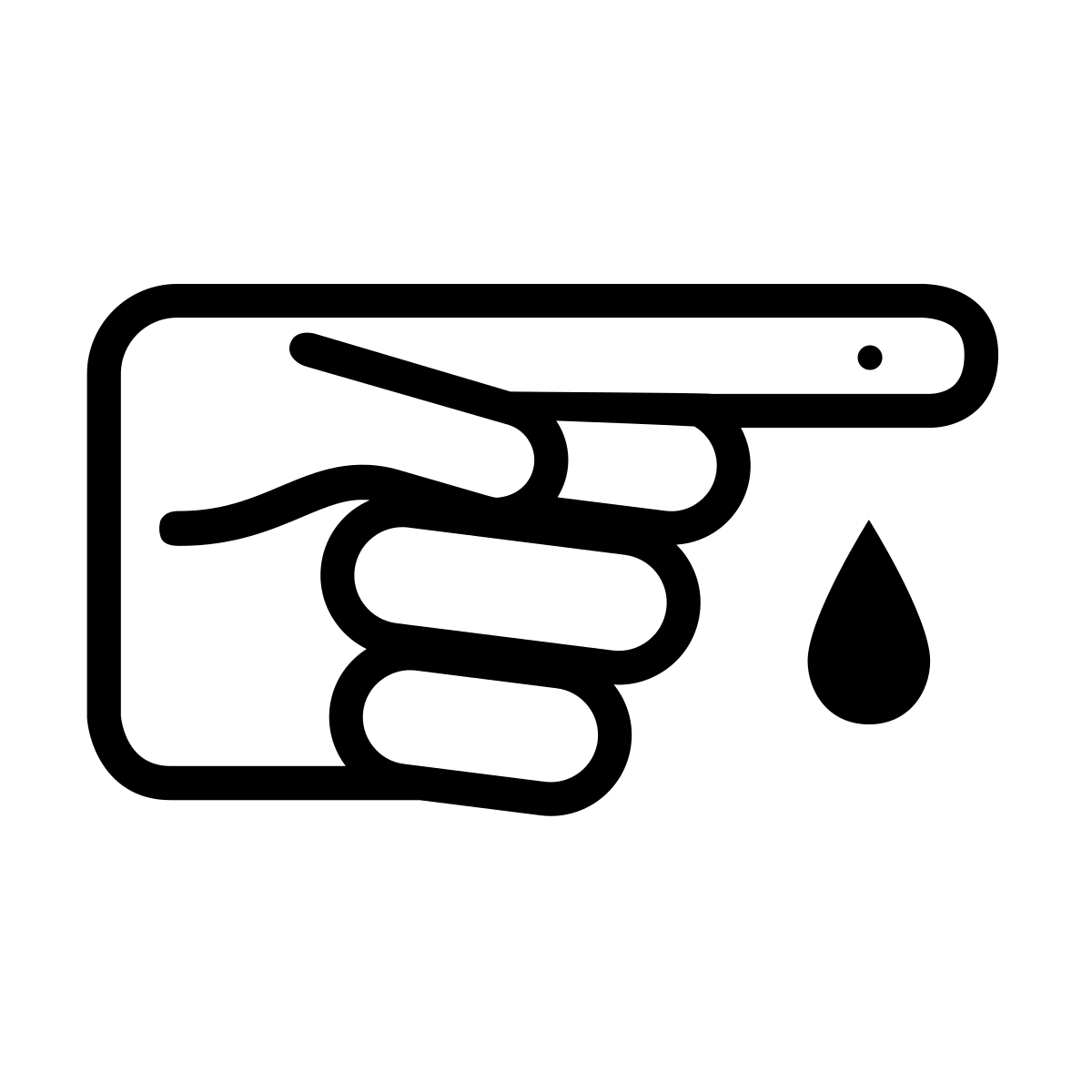 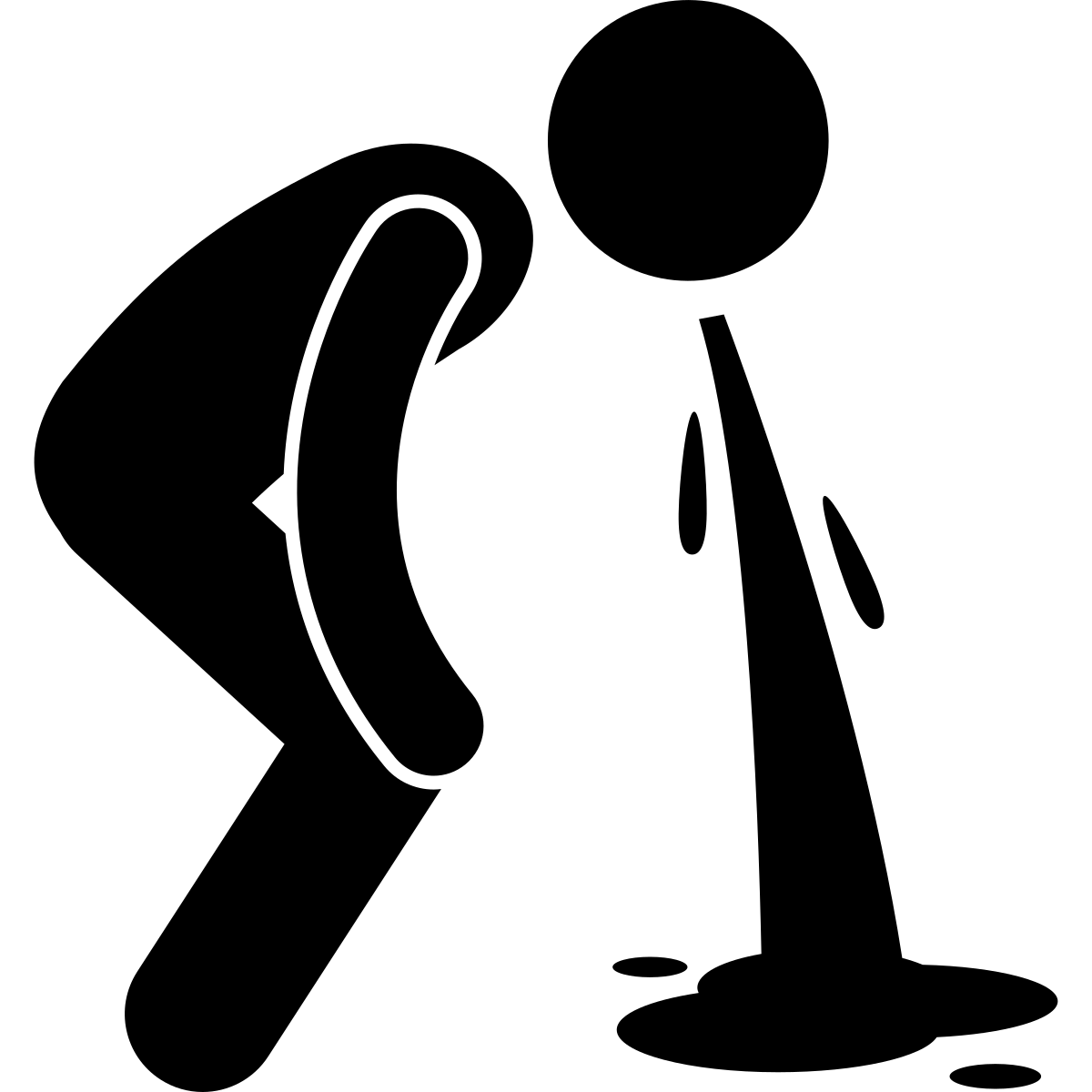 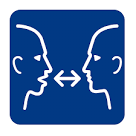 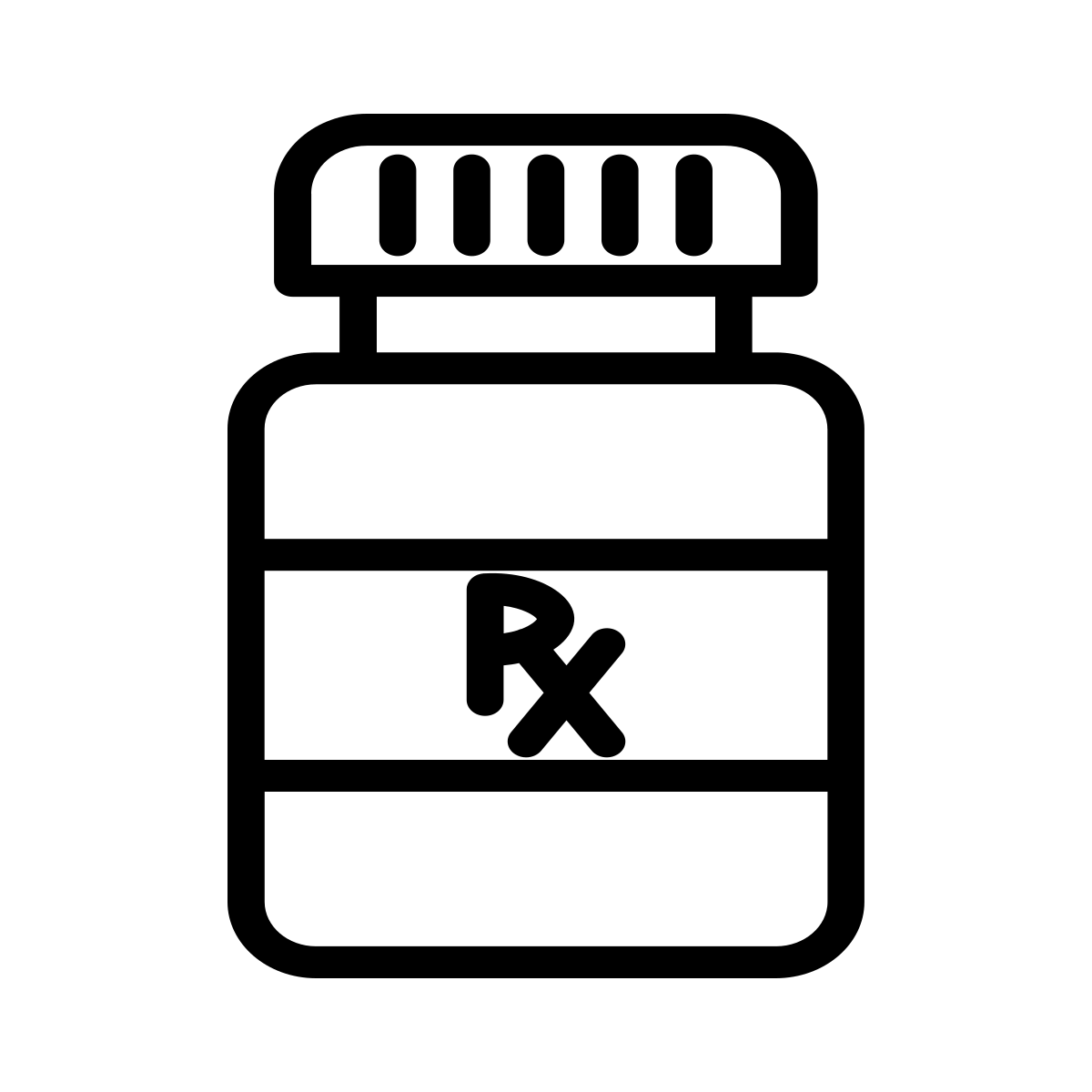 DABIGATRAN
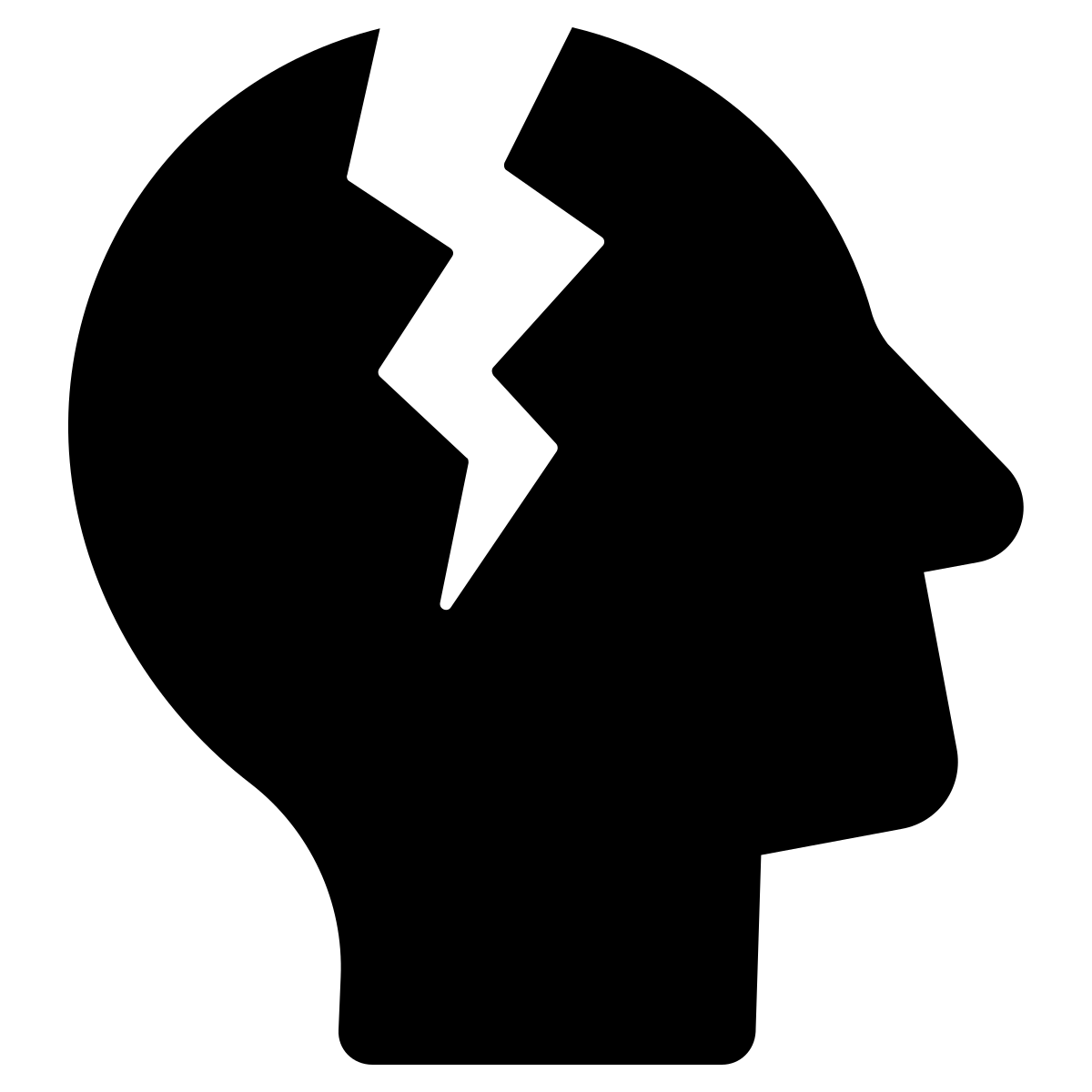 For:  prevention of Stroke, 

prevention of  Blood Clot, Blood Thinner

  Possible side effects:
Bleeding

Stomach upset
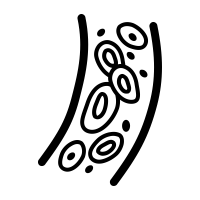 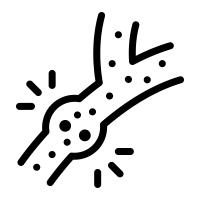 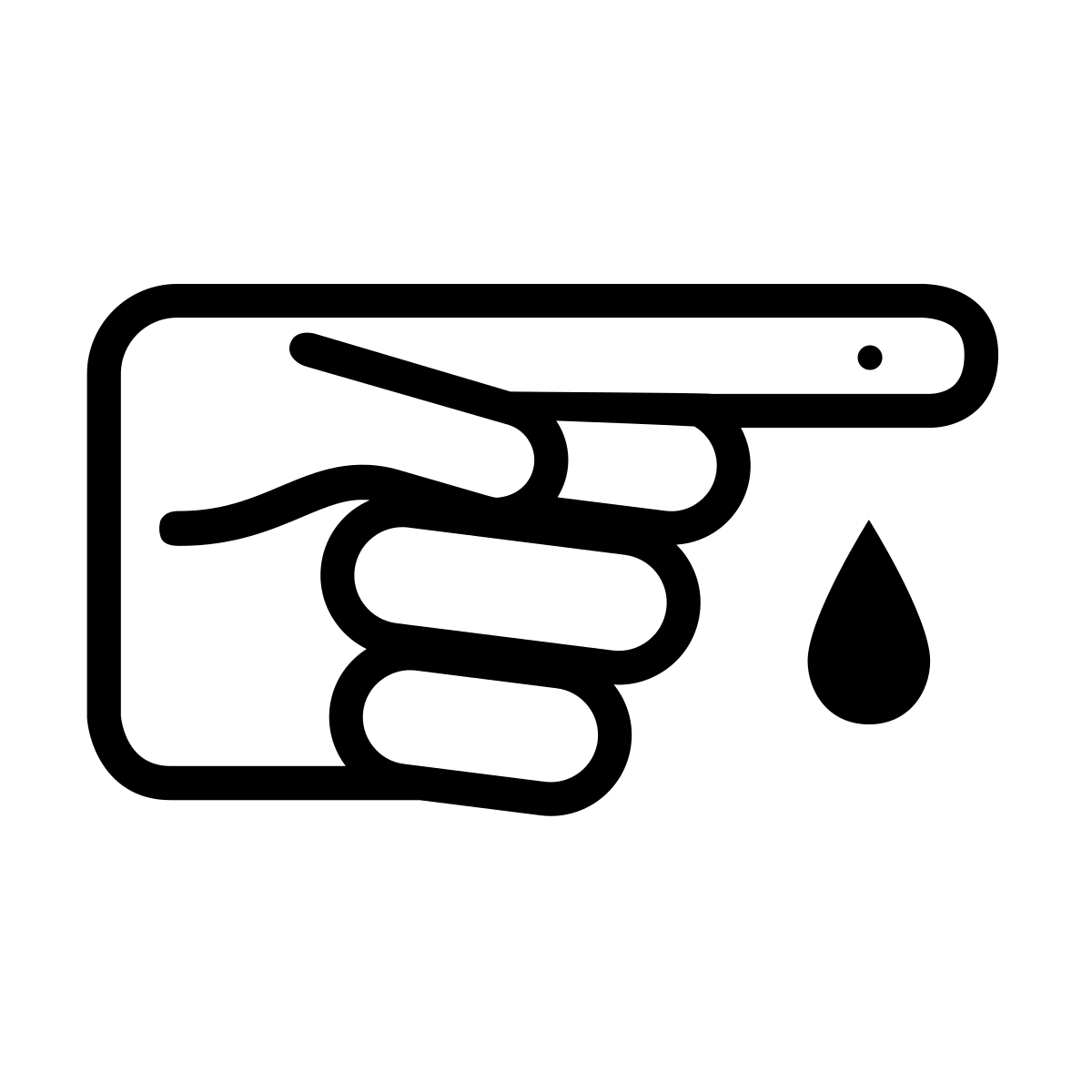 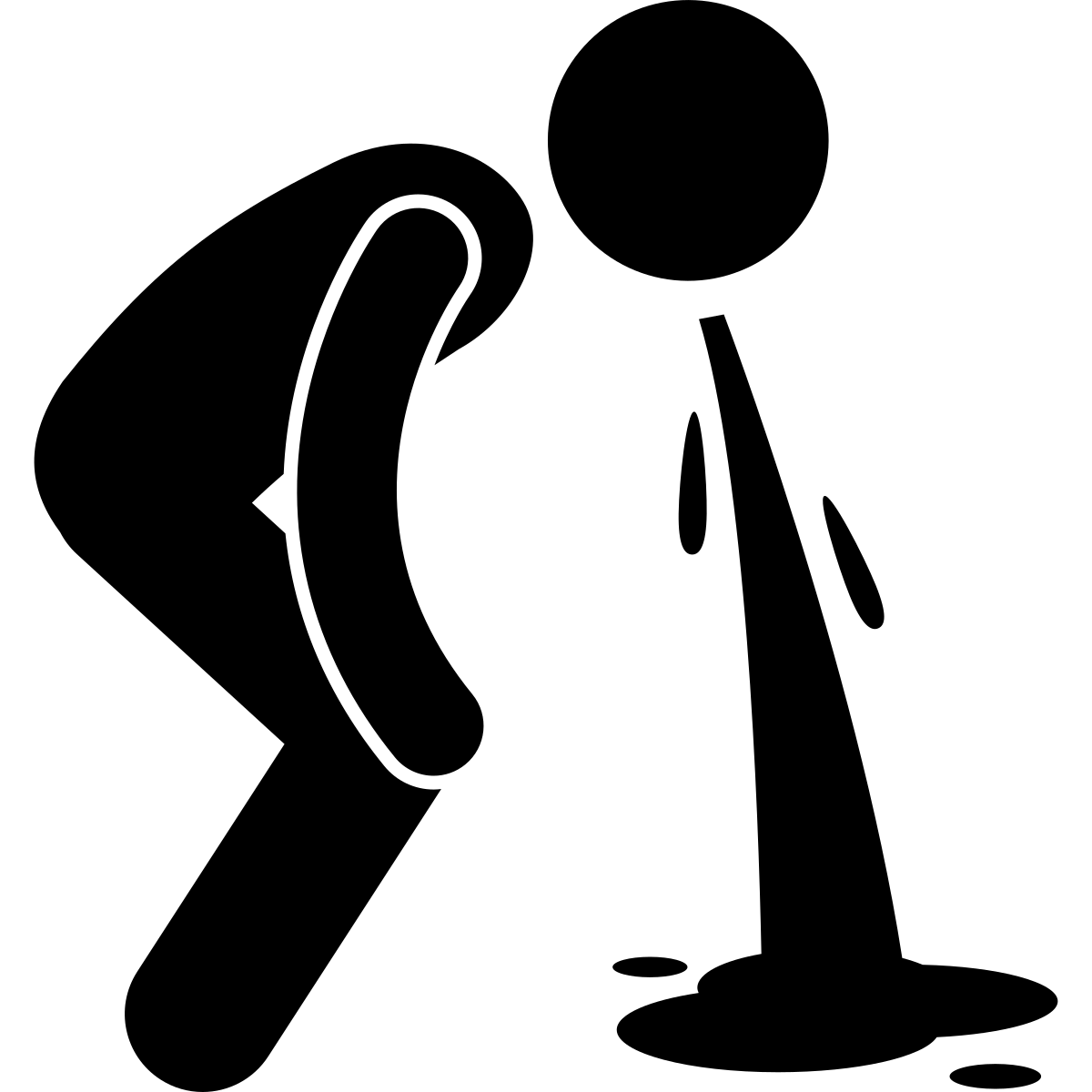 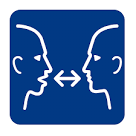 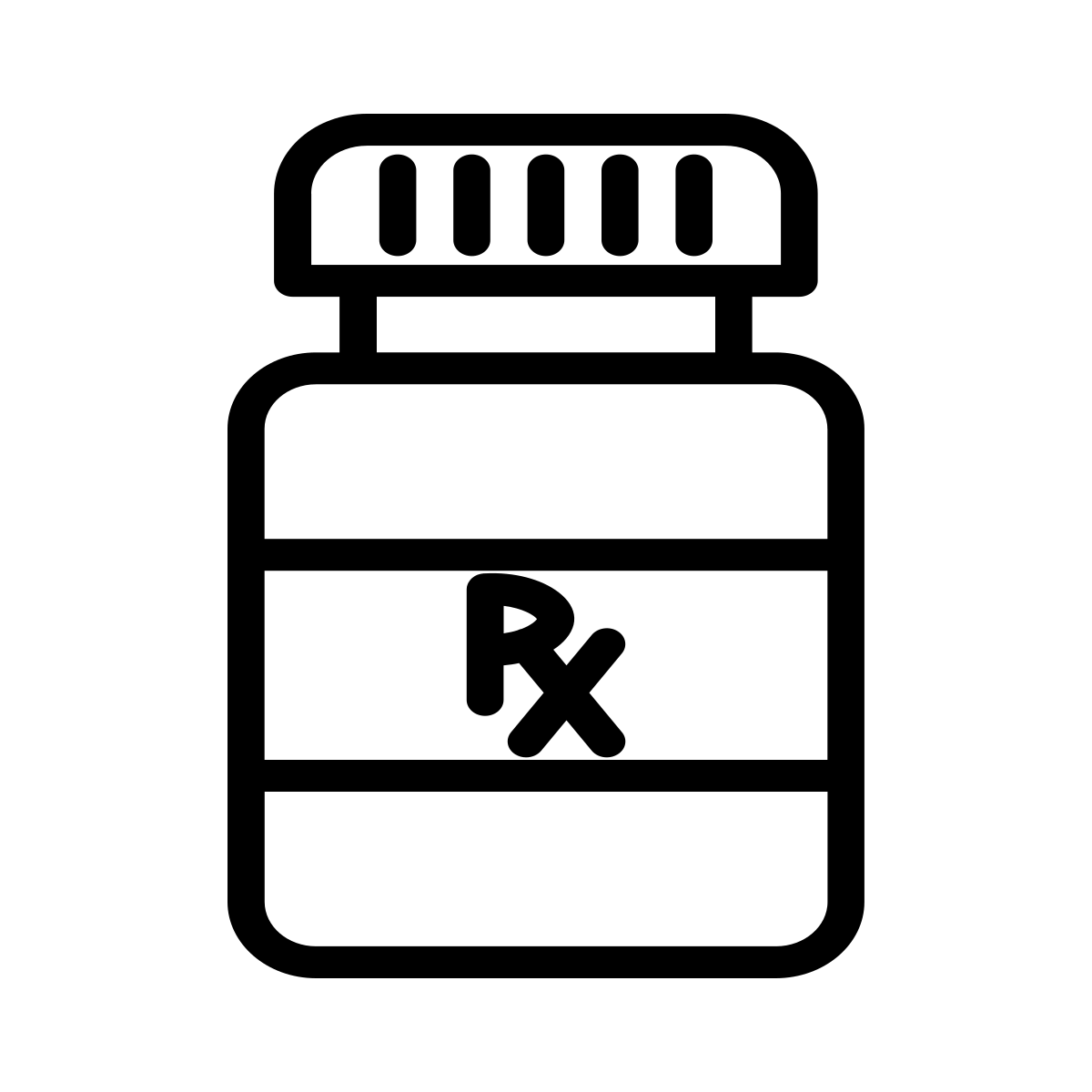 RIVAROXABAN
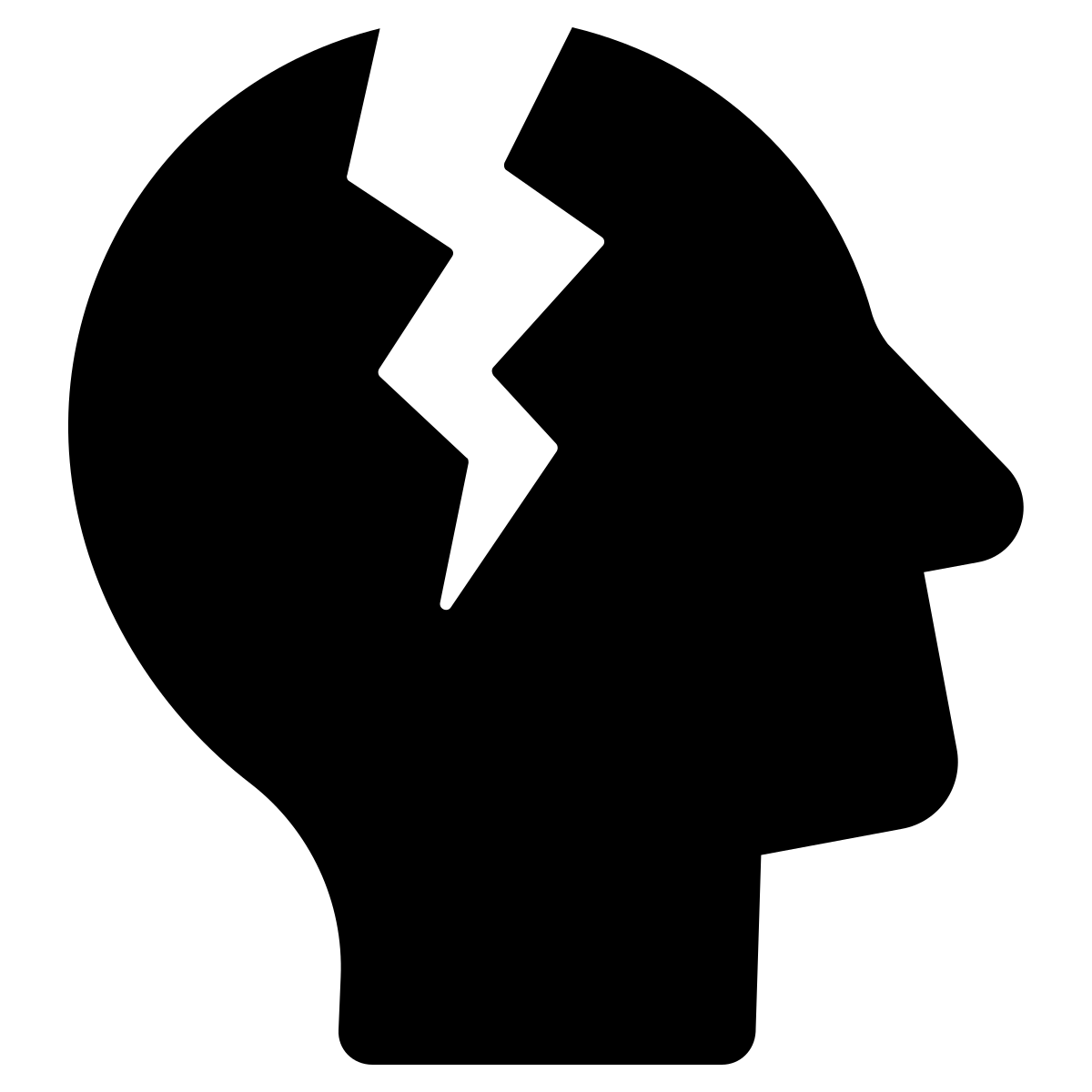 For:  prevention of Stroke, 

prevention of  Blood Clot, Blood Thinner

  Possible side effects:
Bleeding

Stomach upset
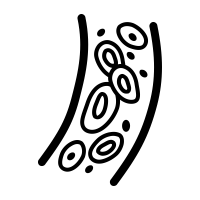 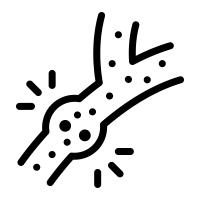 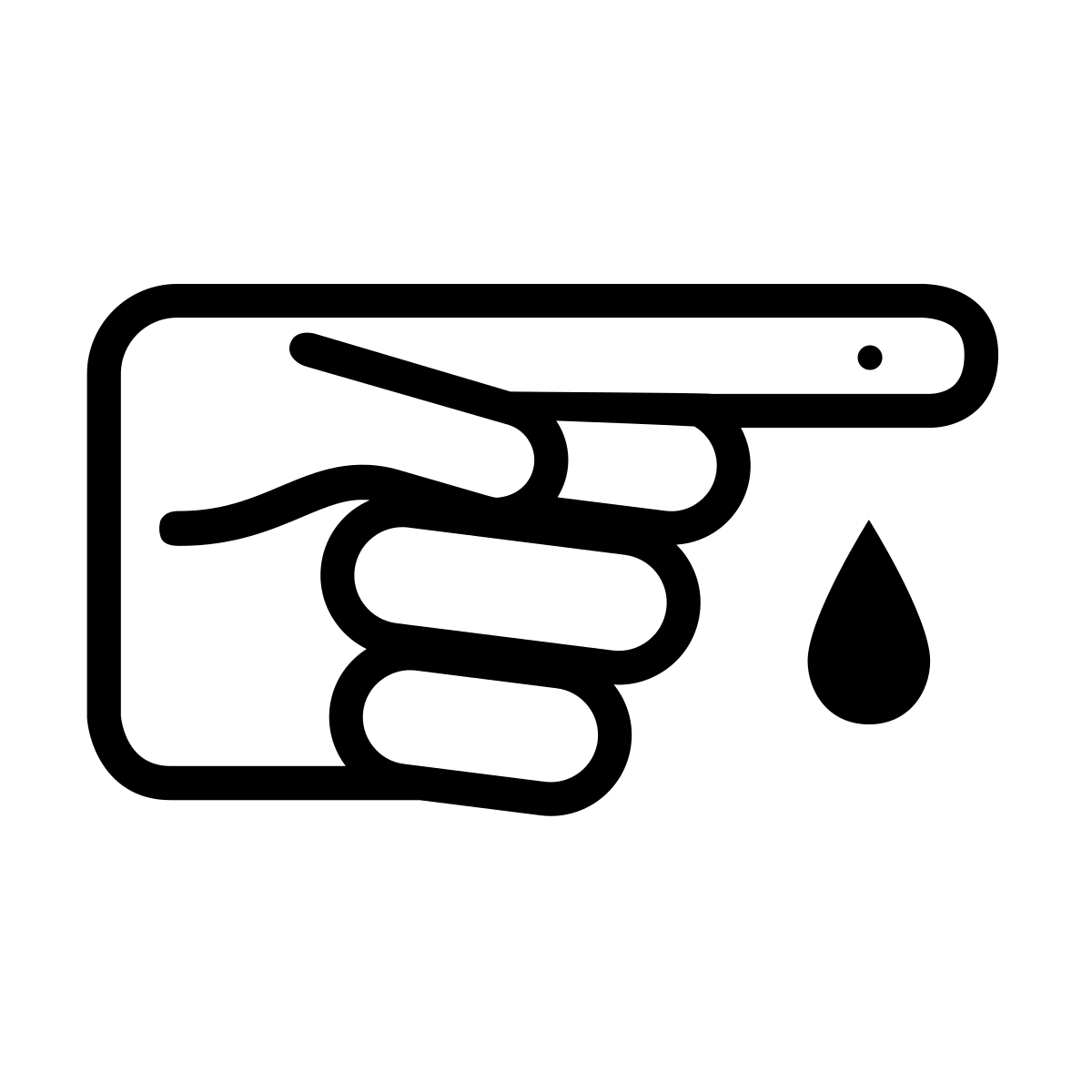 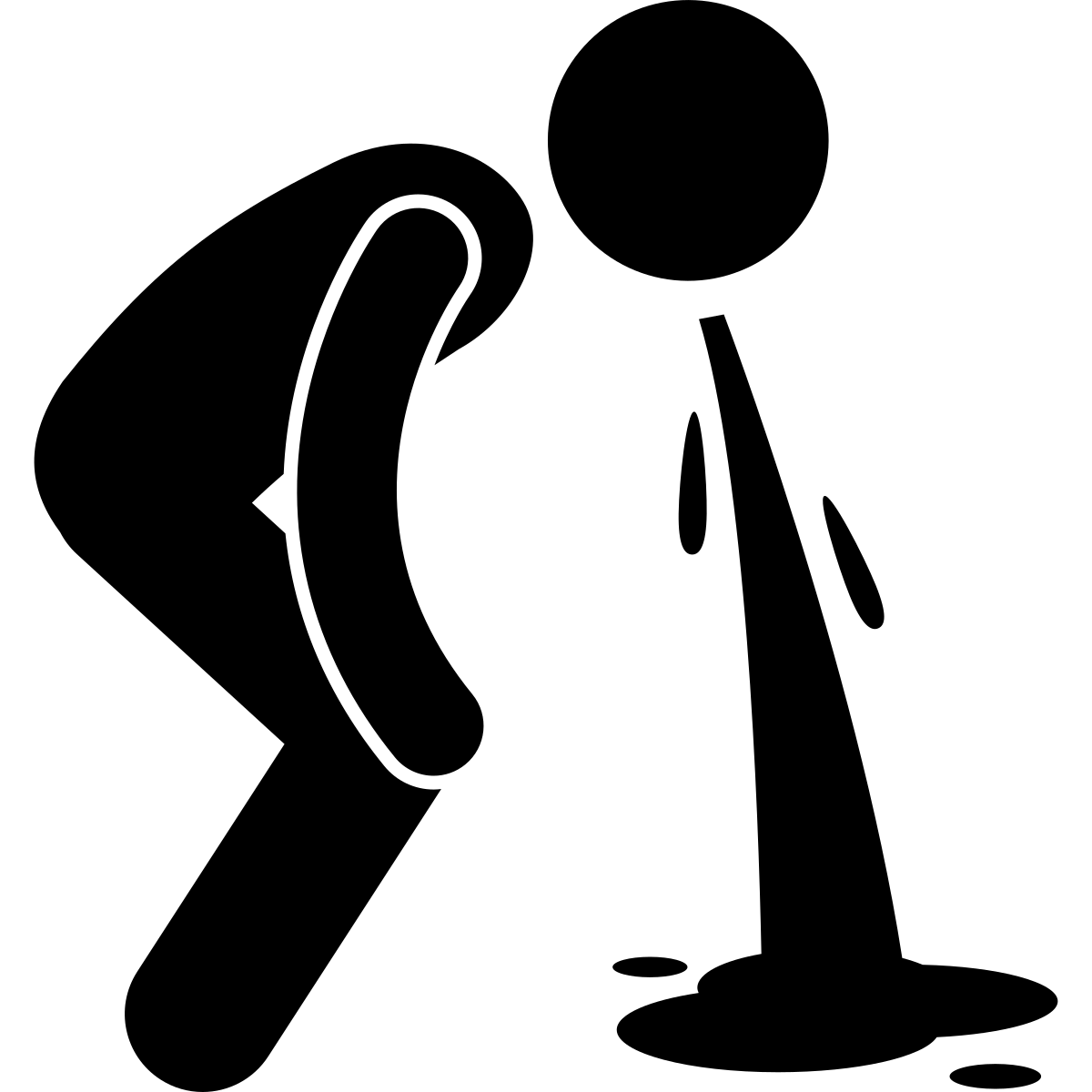 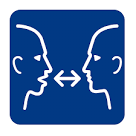 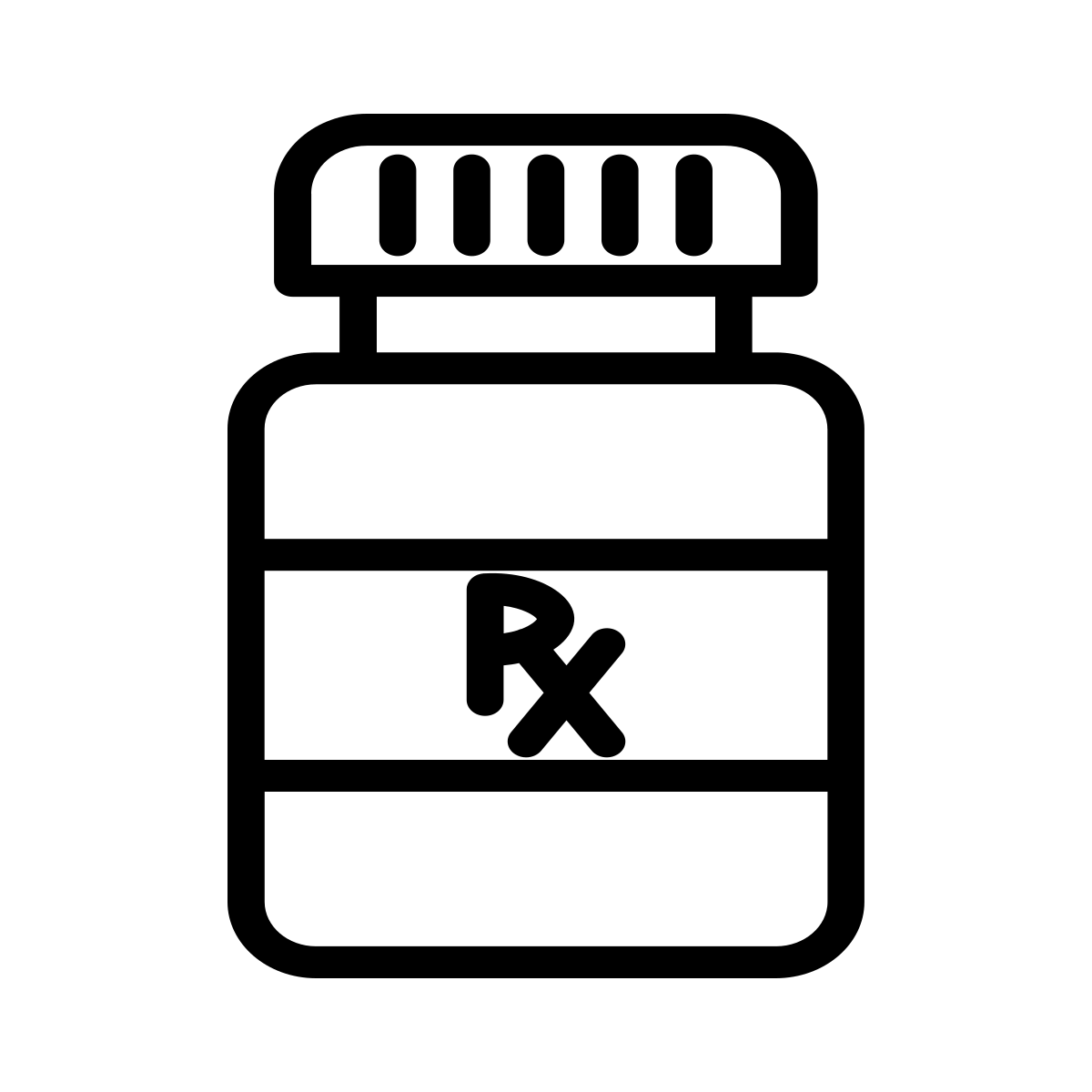 METFORMIN
For:  Diabetes

Possible side effects:
Nausea

Diarrhea

Stomach Pain

↓ B12
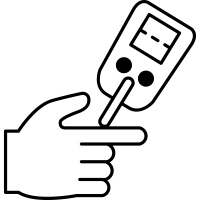 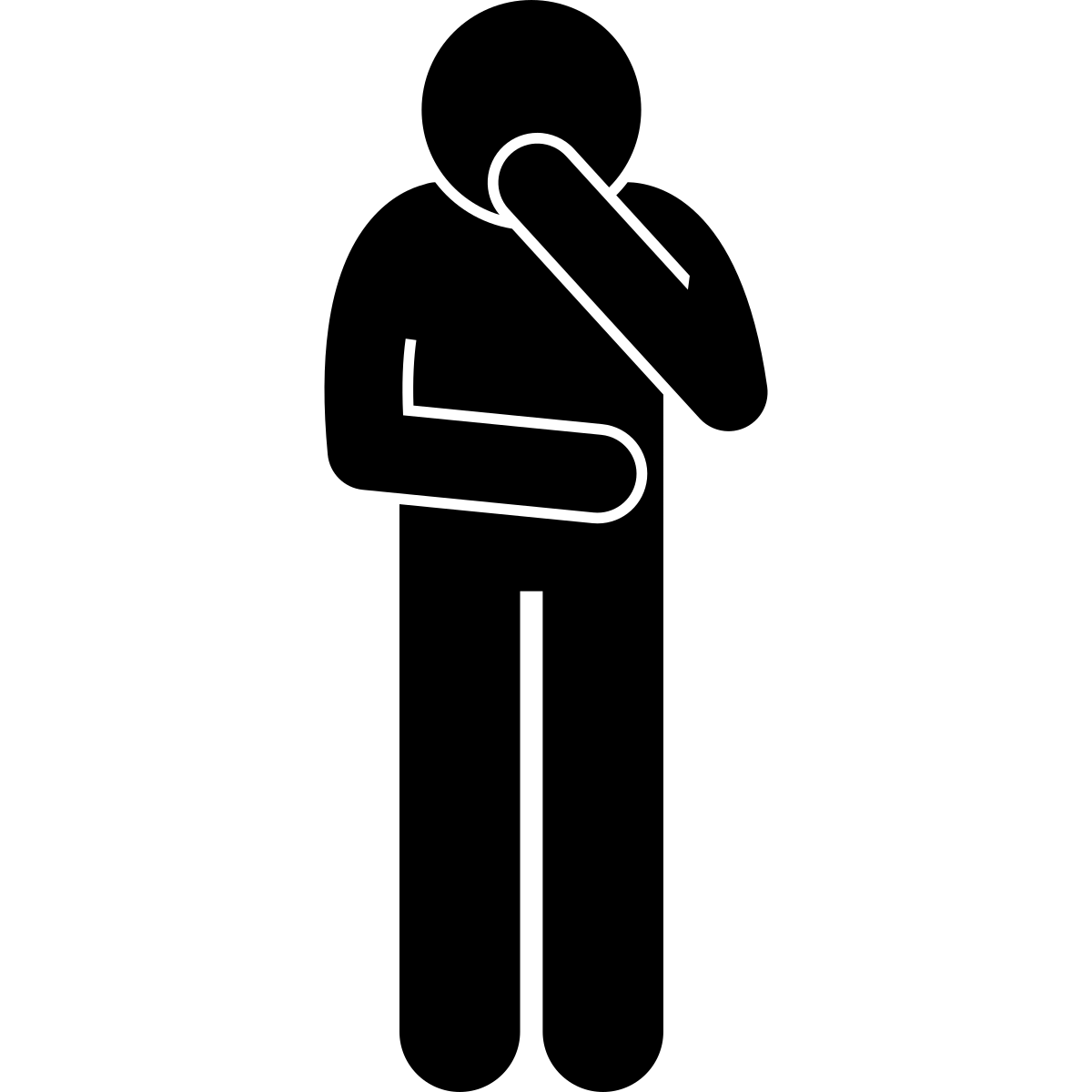 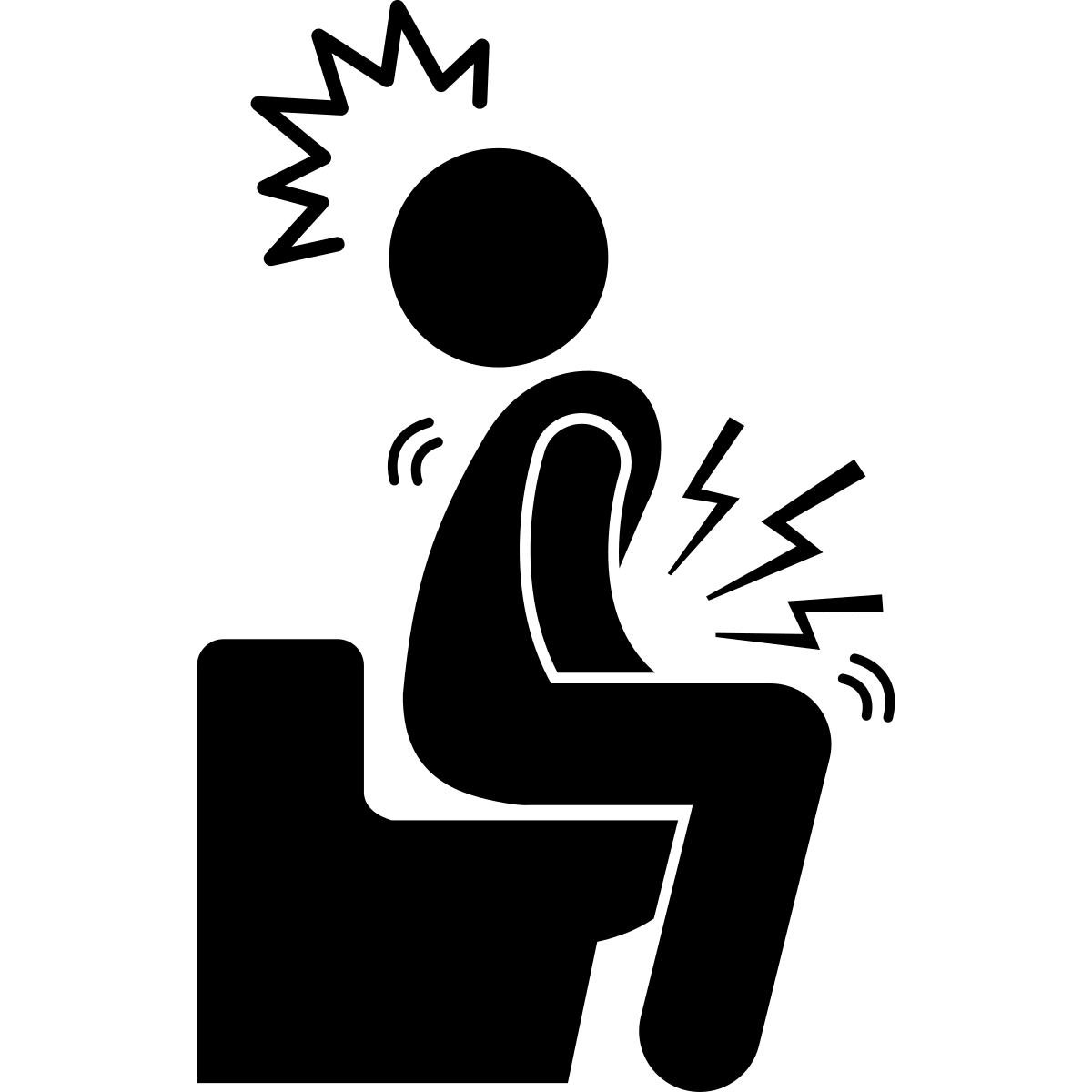 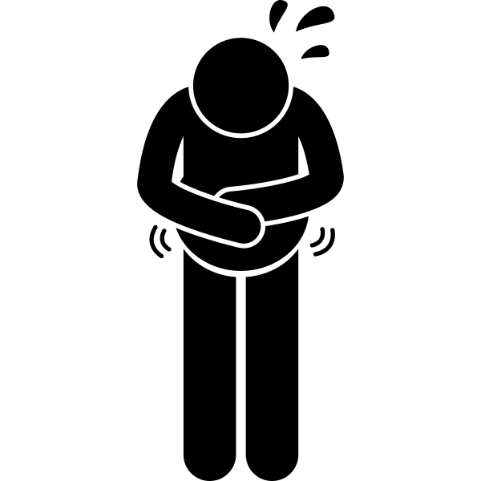 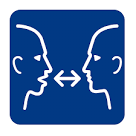 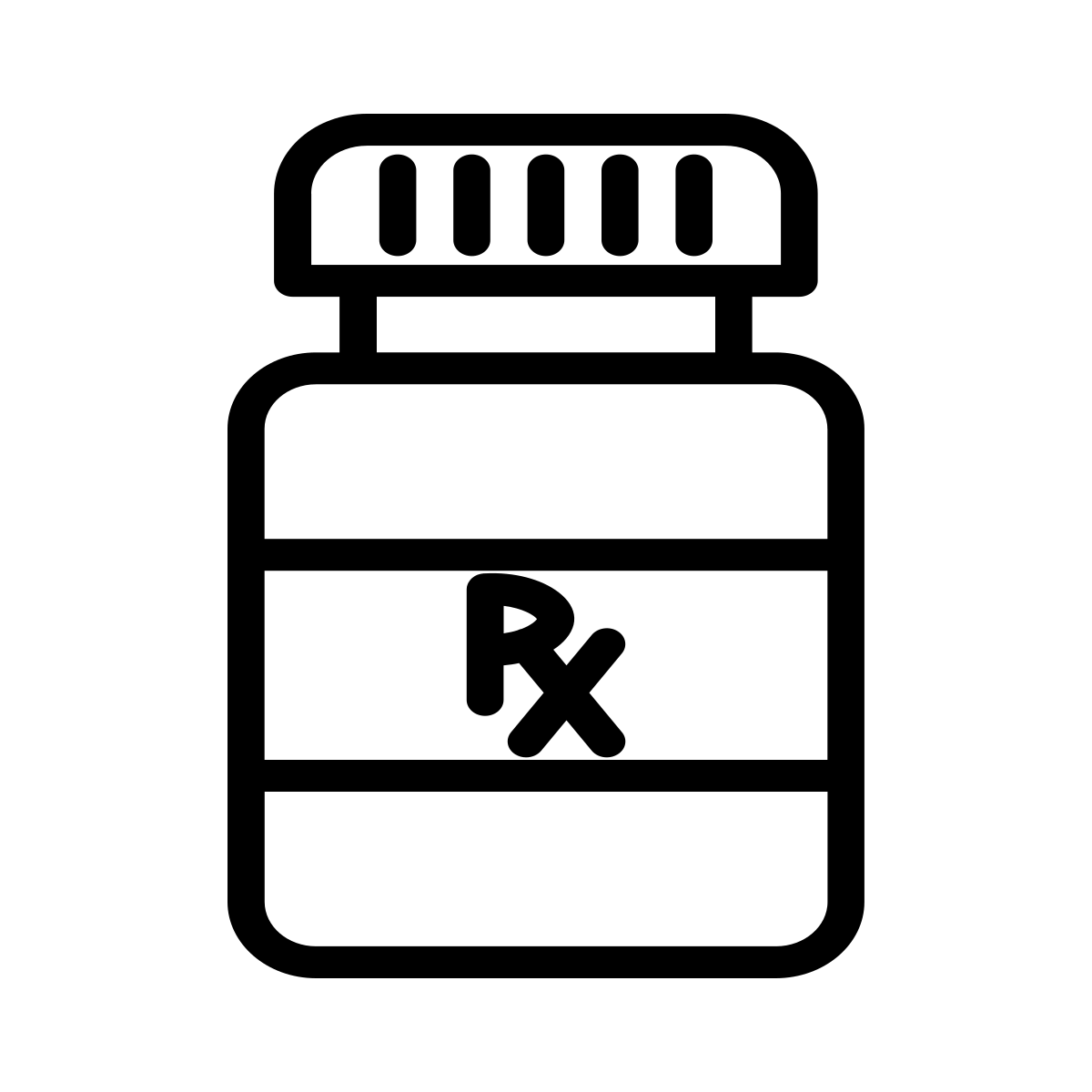 GLICLAZIDE
For:  Diabetes

Possible side effects:
Low blood sugar

Weight gain

Dizziness

Headache
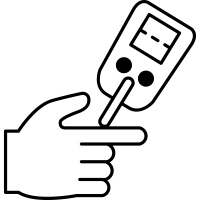 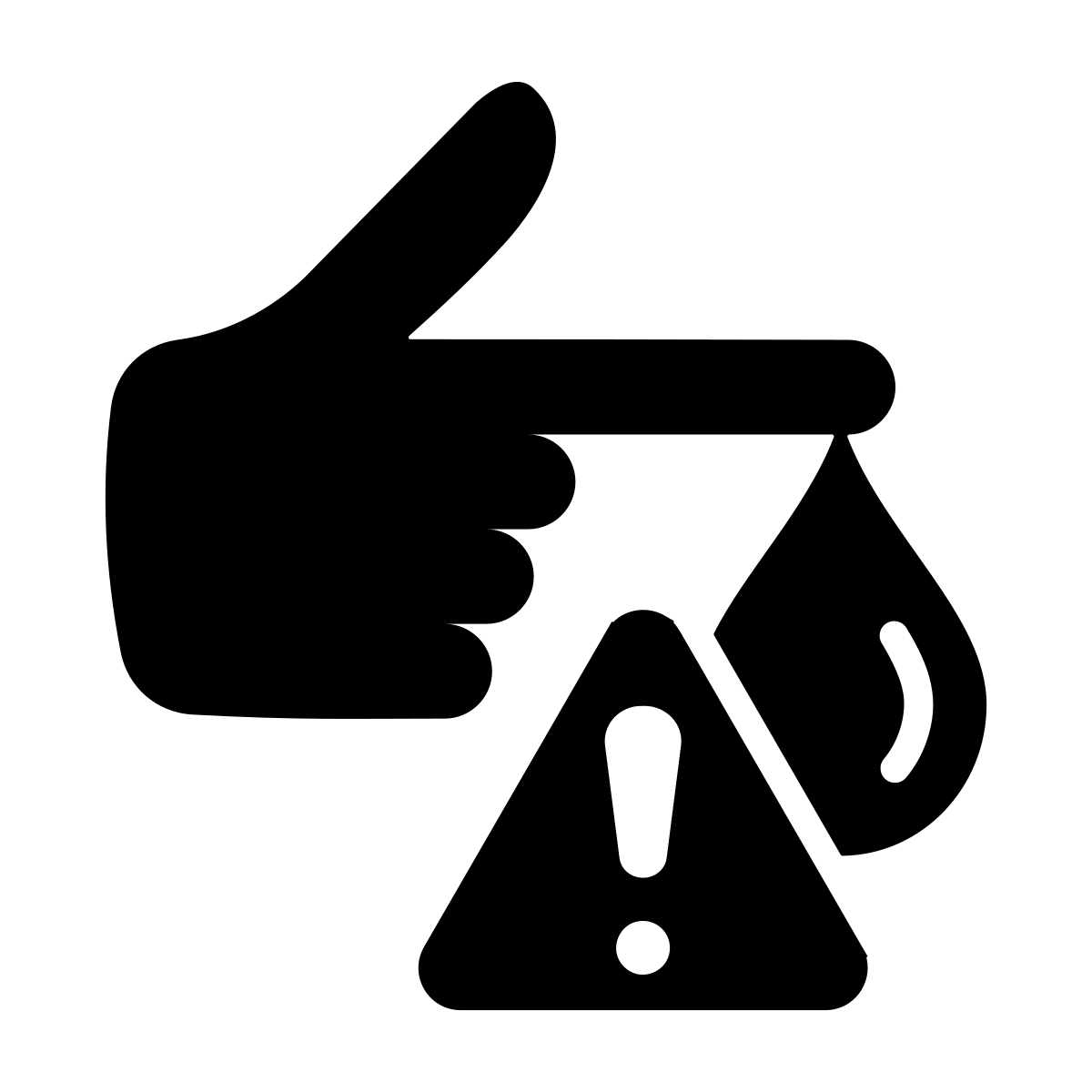 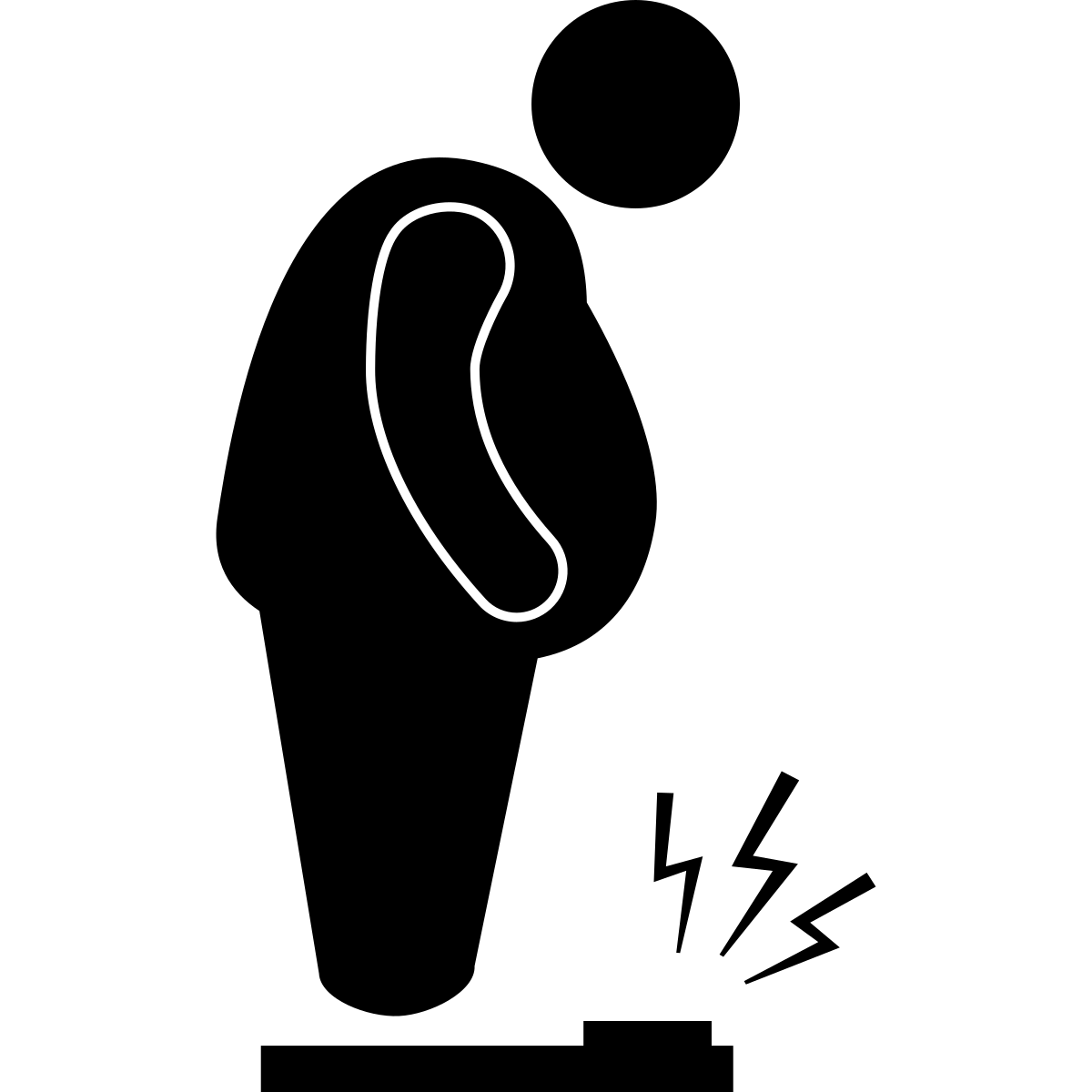 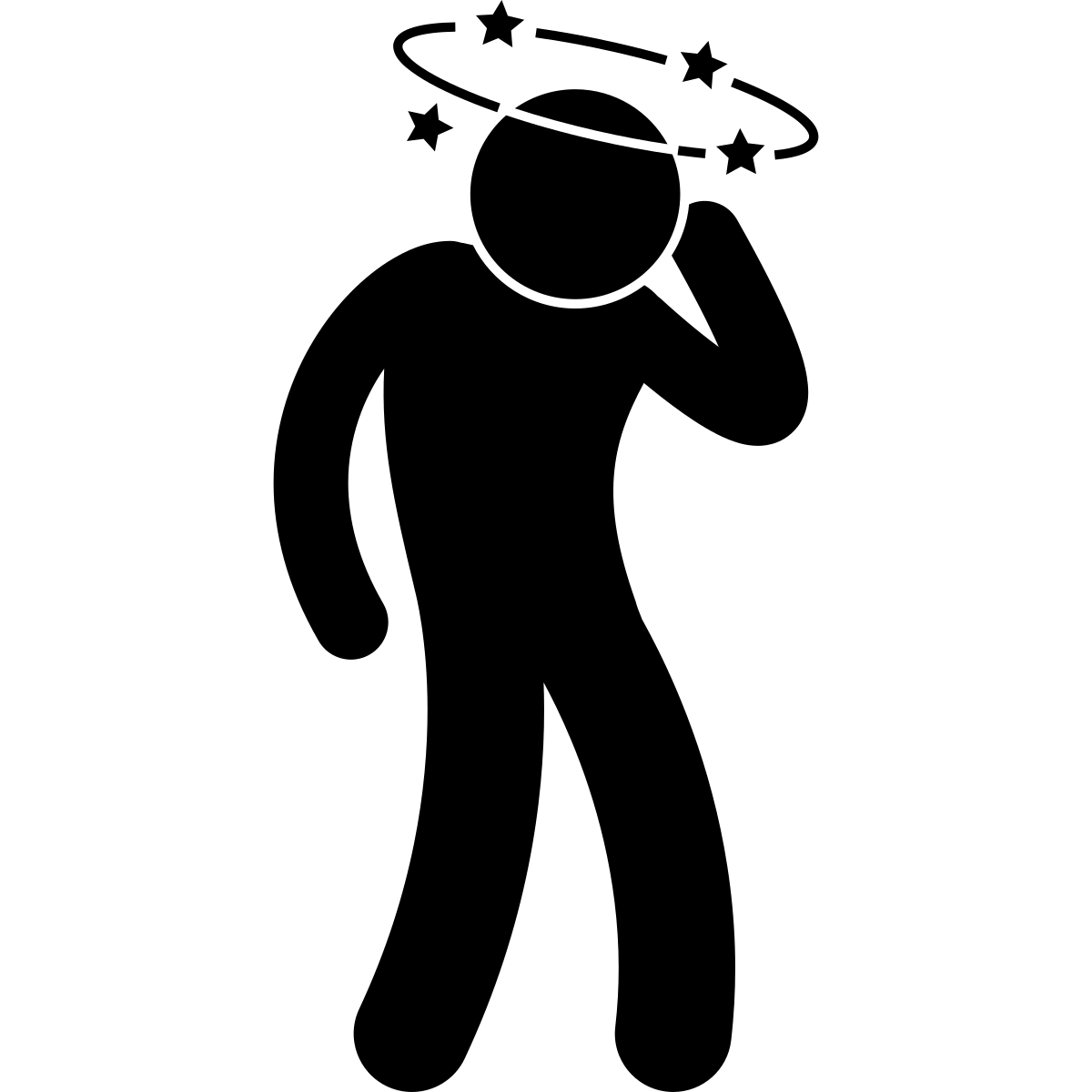 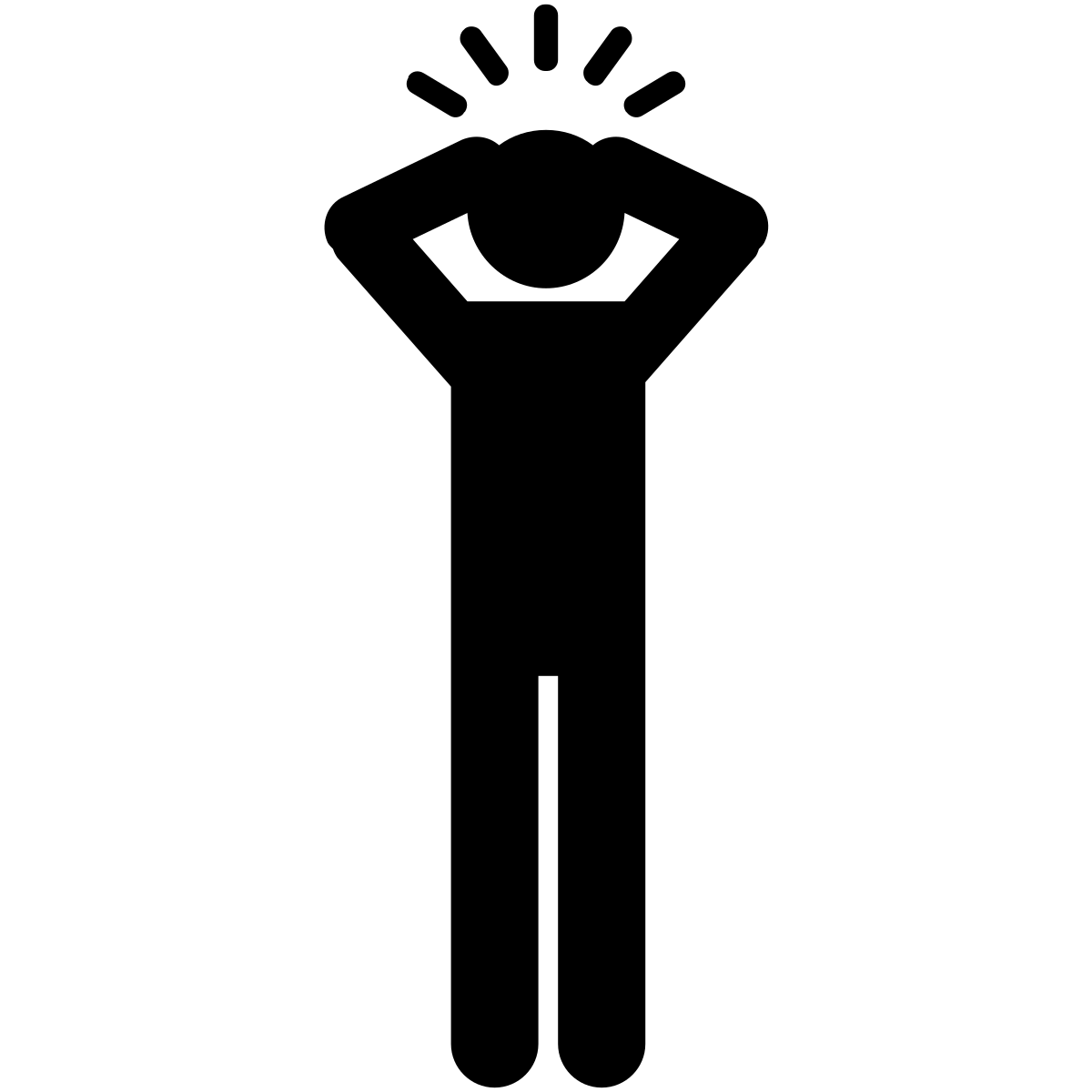 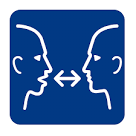 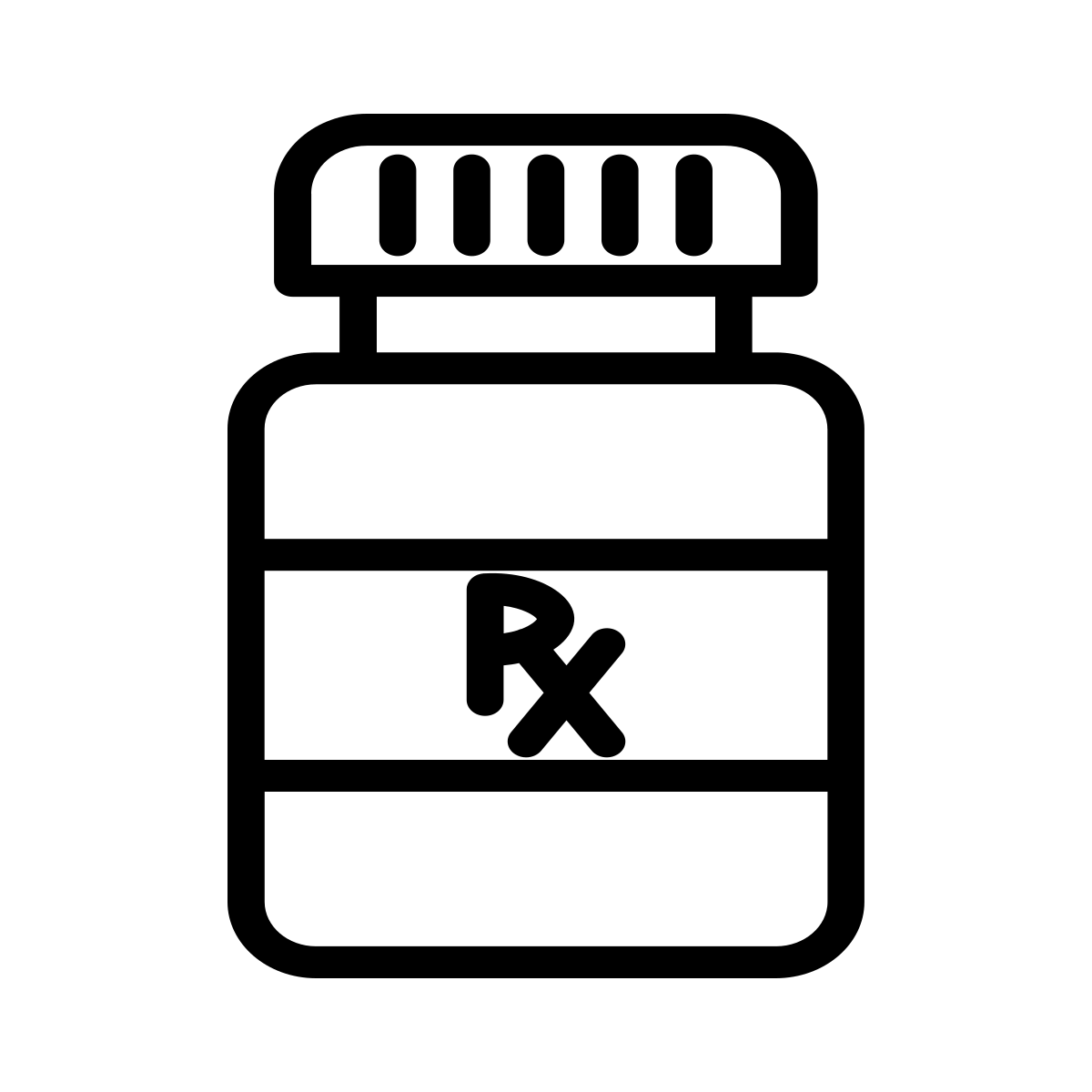 SITAGLIPTIN
For:  Diabetes

Possible side effects:
Low blood sugar (rare)
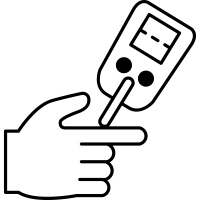 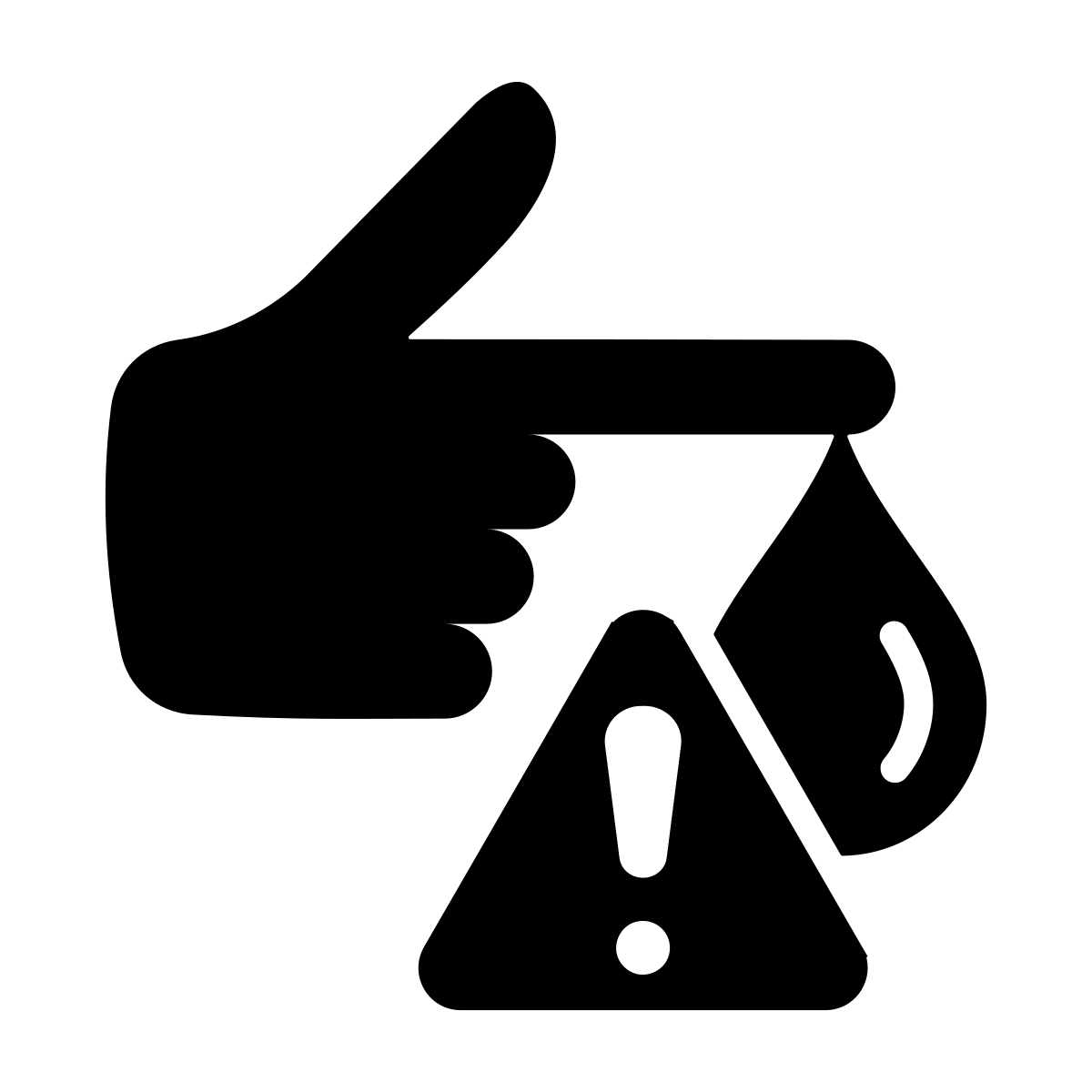 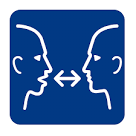 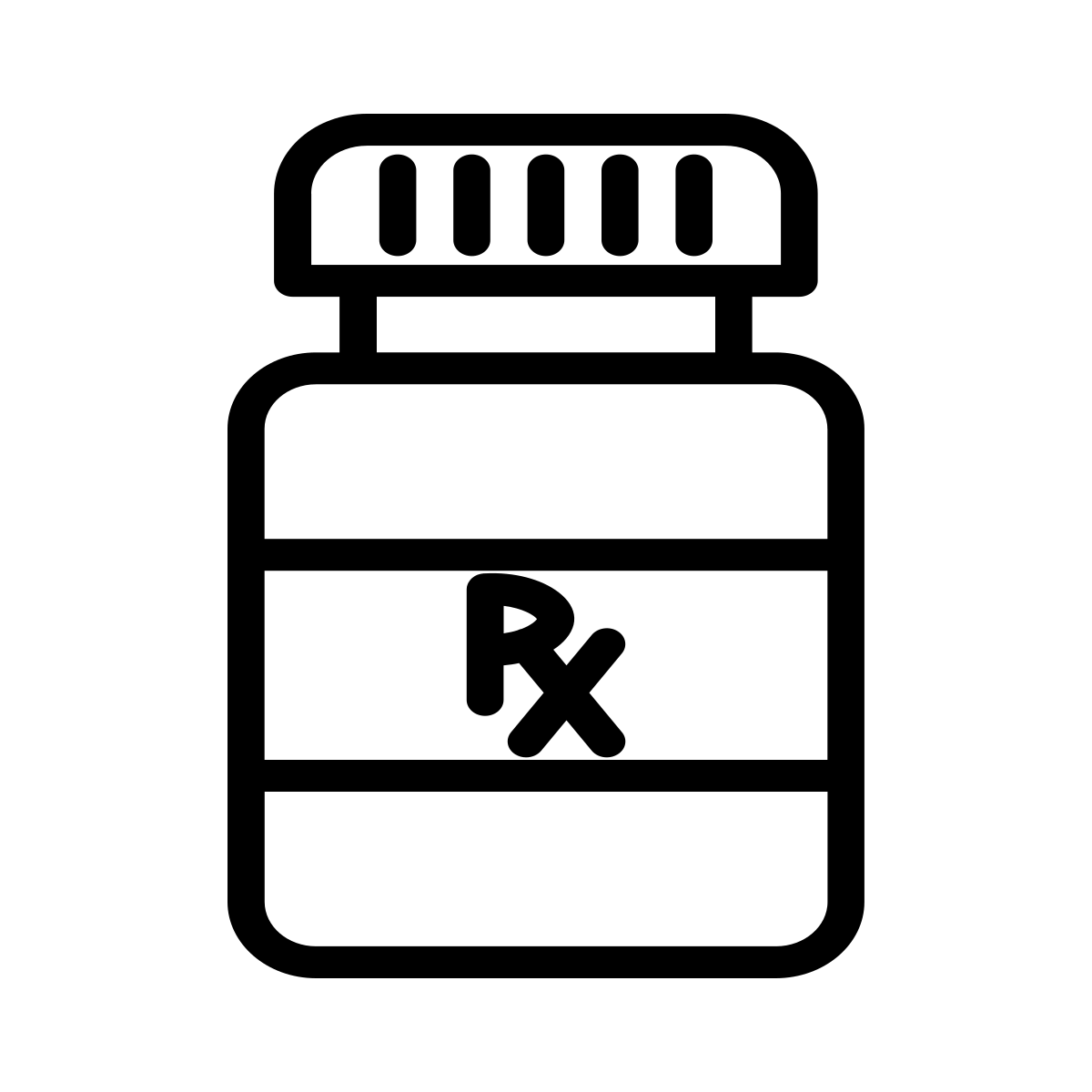 LINAGLIPTIN
For:  Diabetes

Possible side effects:
Low blood sugar (rare)
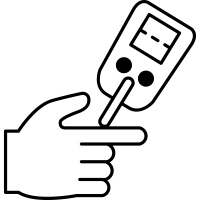 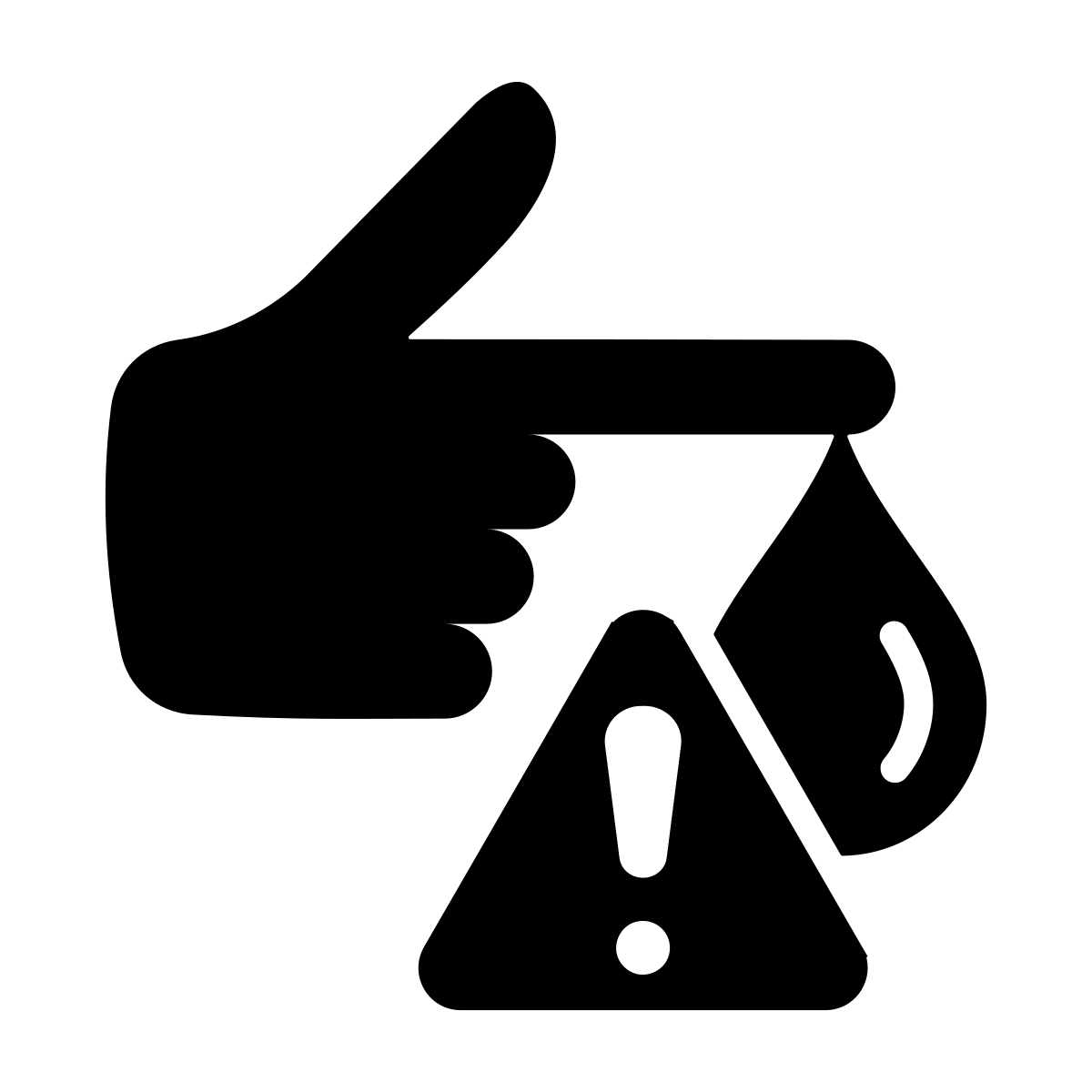 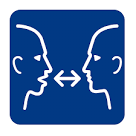 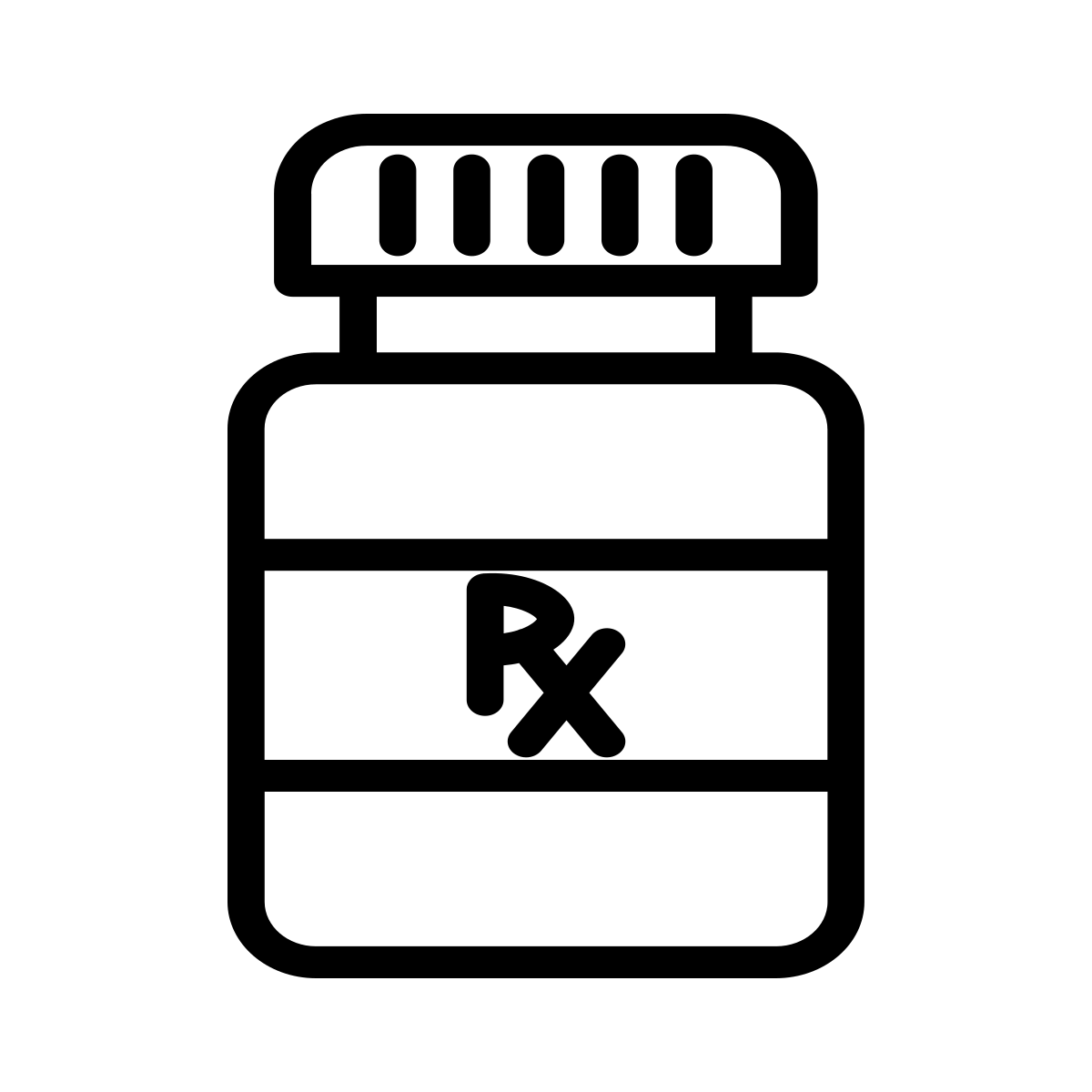 SEMAGLUTIDE
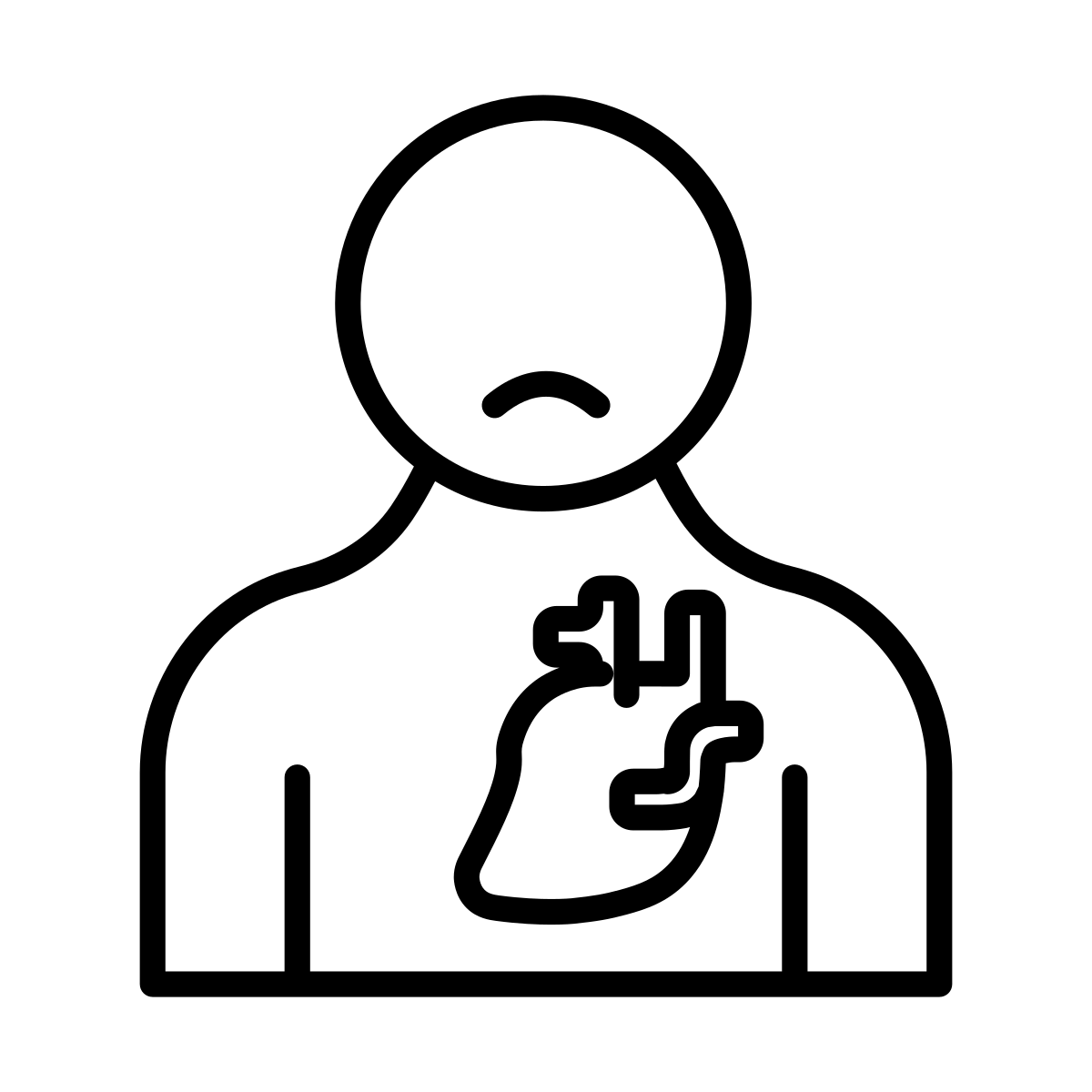 For:  Diabetes, Heart Disease, 
     
Kidney Disease, Weight Loss

Possible side effects:
Stomach Pain

No appetite

Weight loss
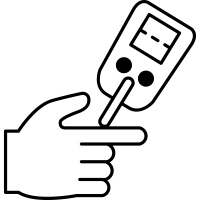 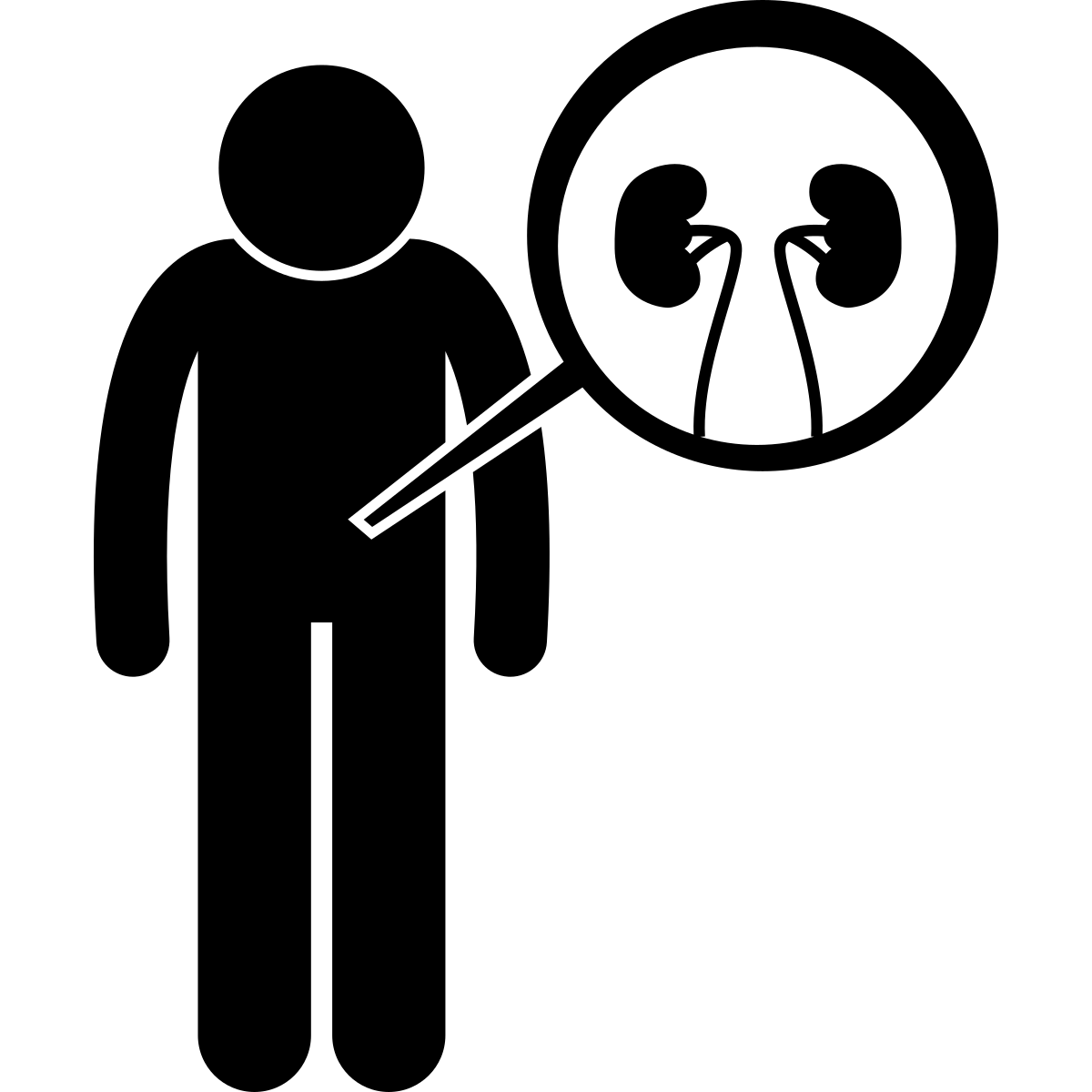 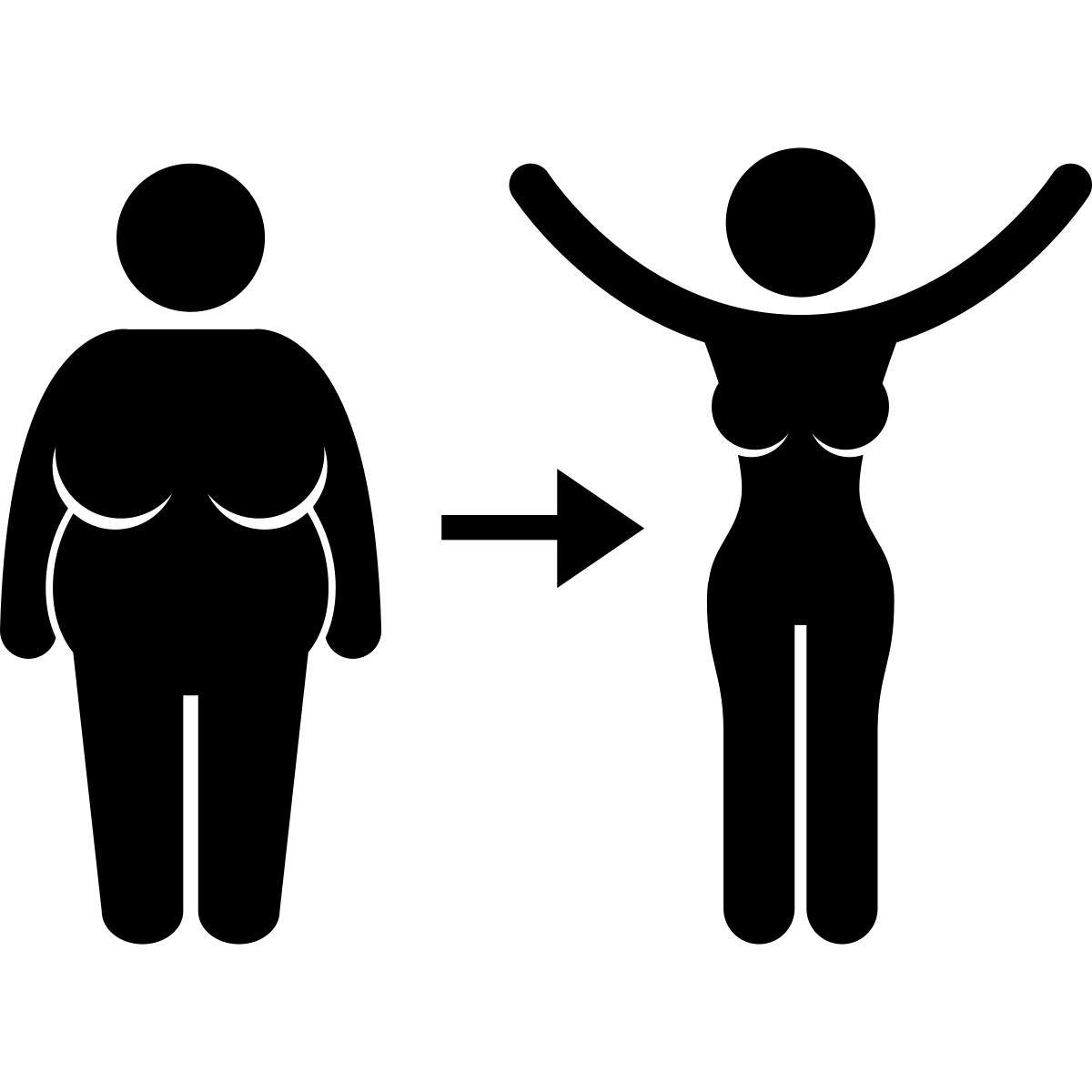 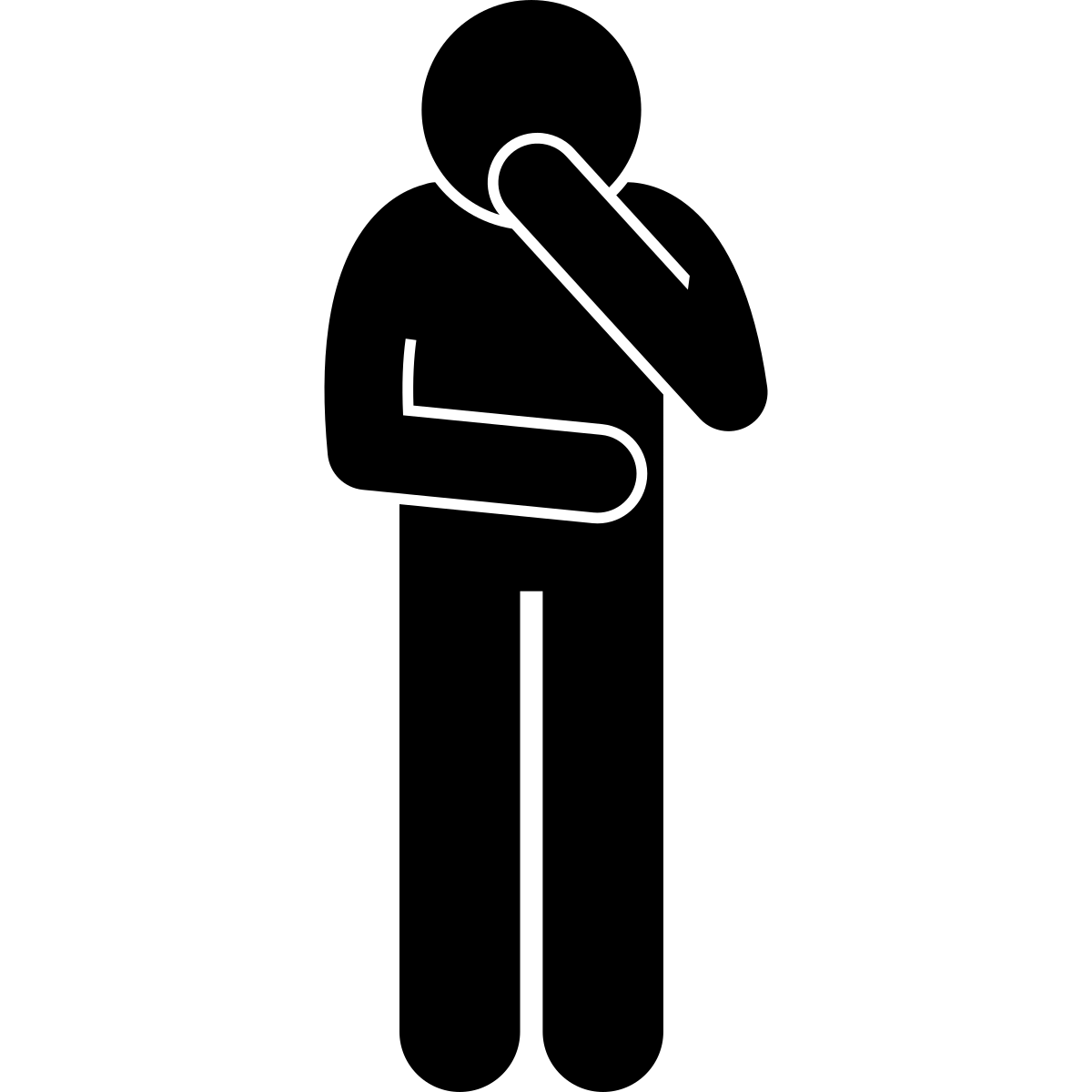 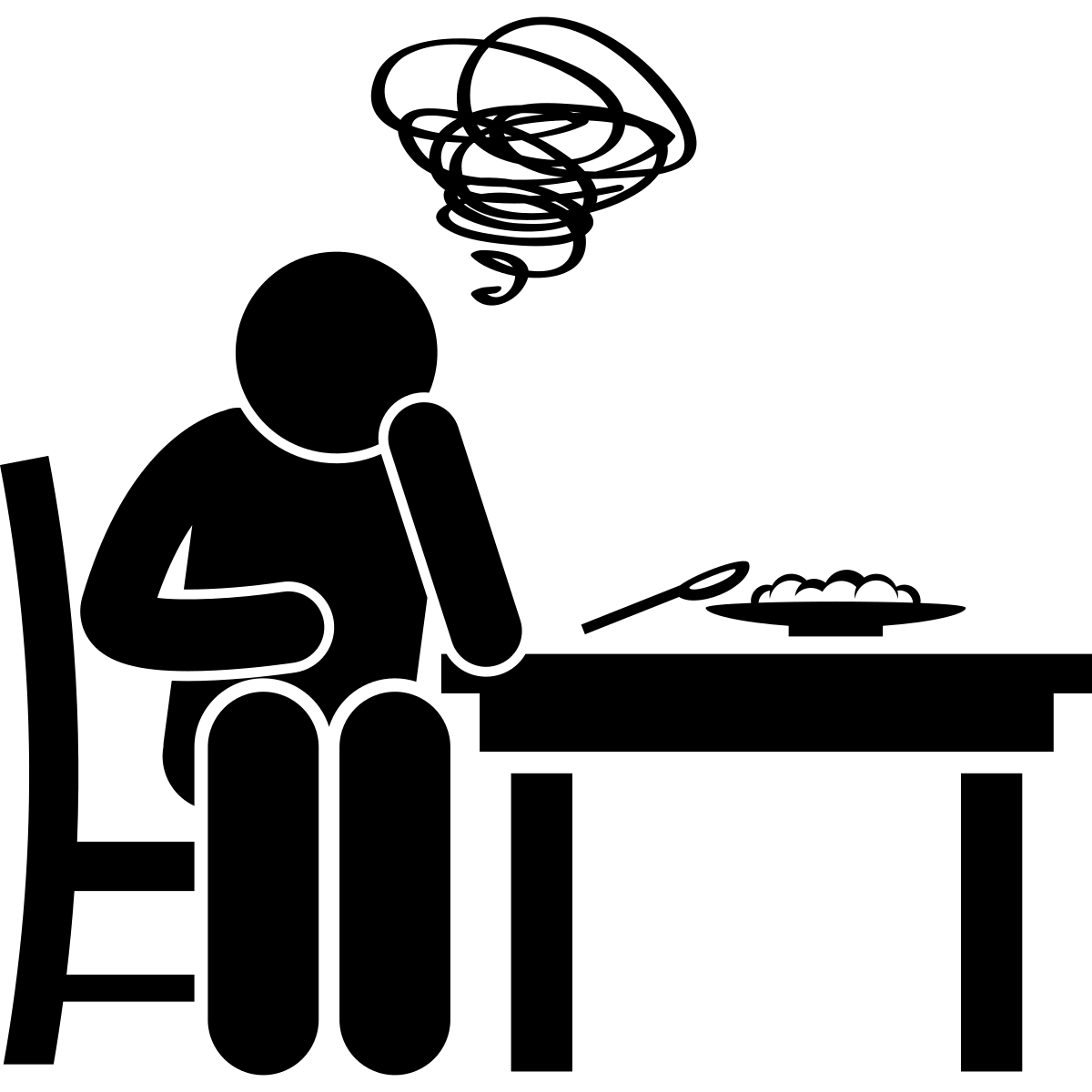 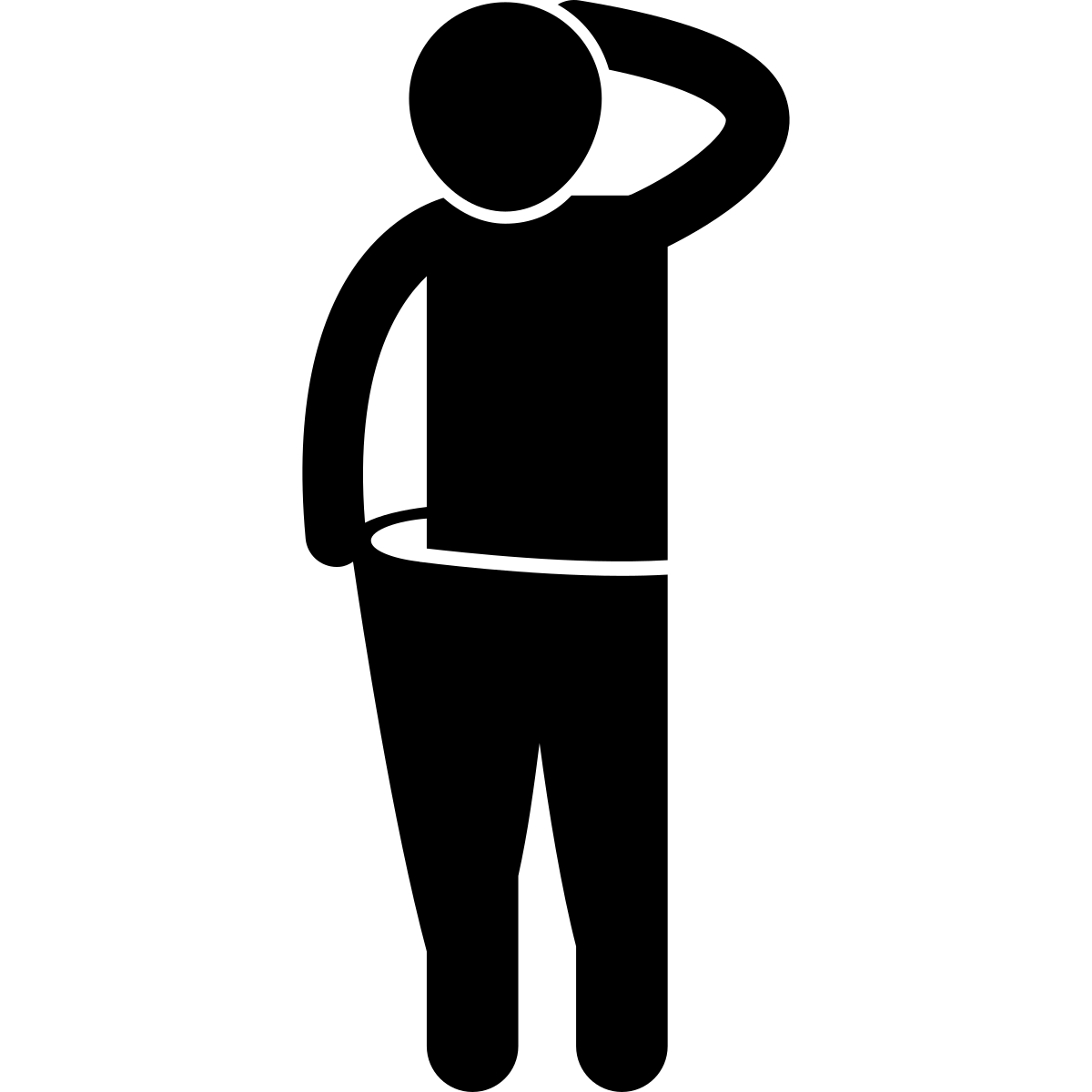 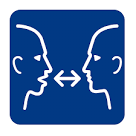 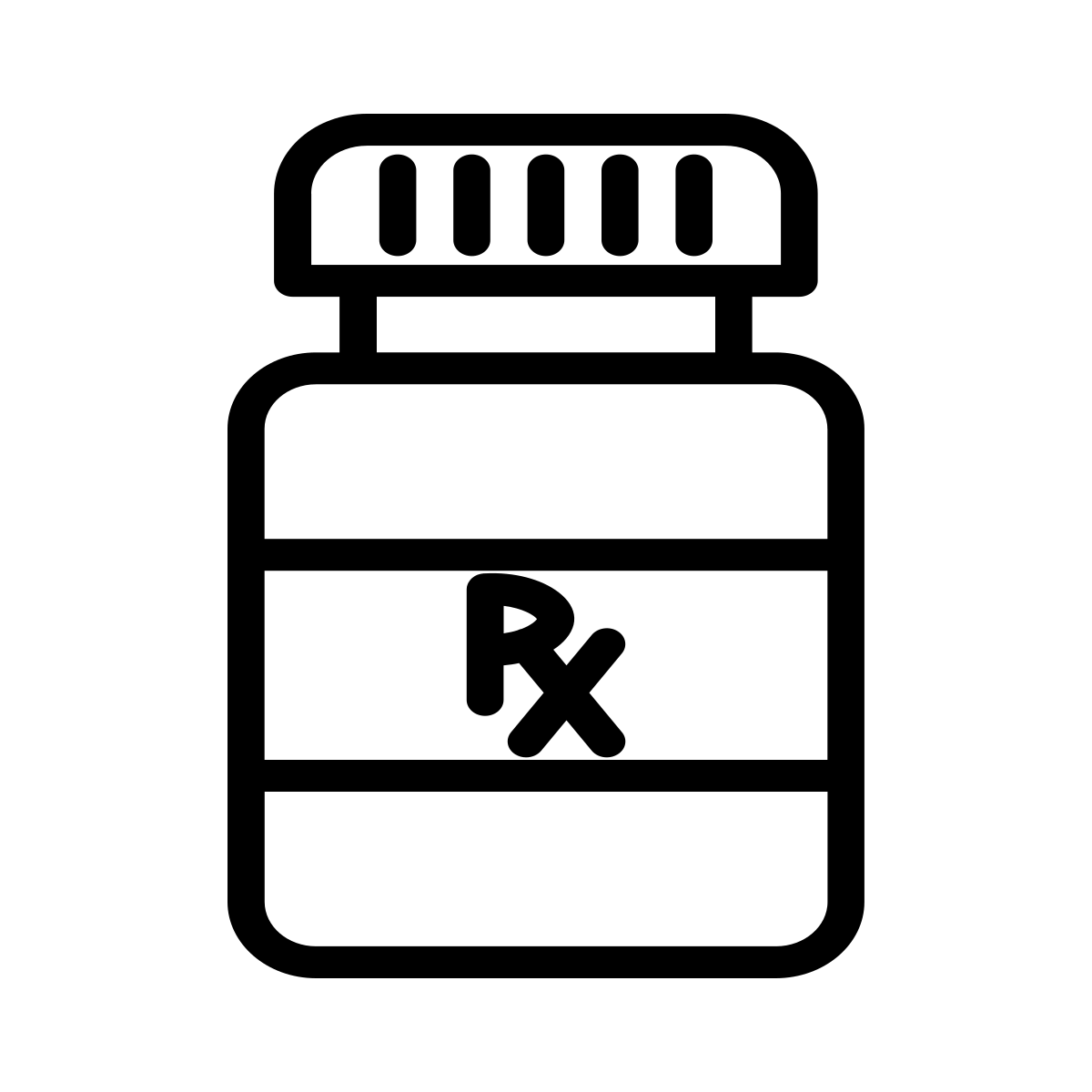 EMPAGLIFLOZIN
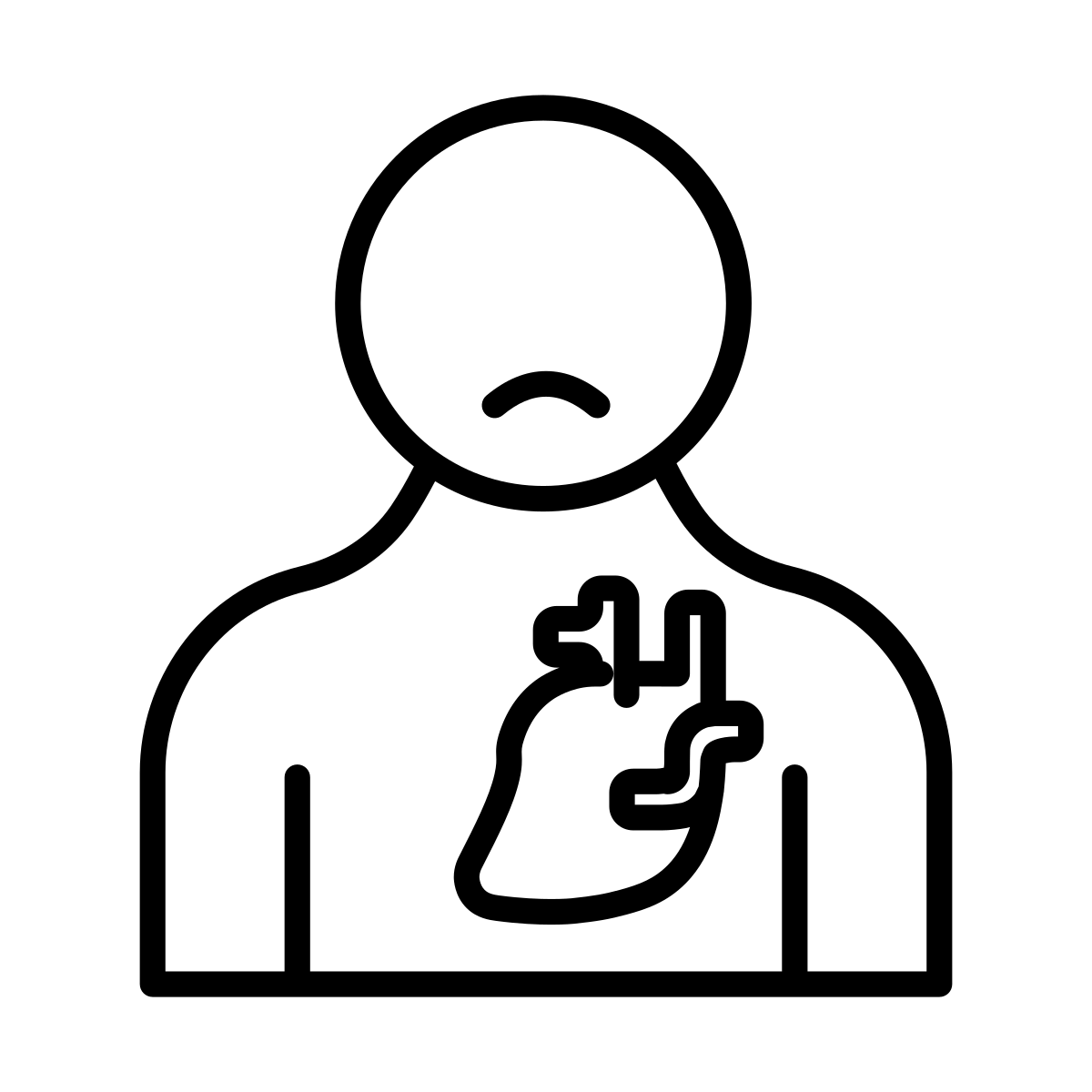 For:  Diabetes, Heart Disease,      

Kidney Disease

Possible side effects:
Peeing often

Dizziness

Genital infection 
   *need to eat often
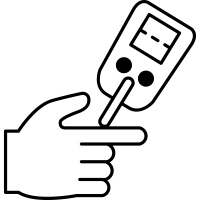 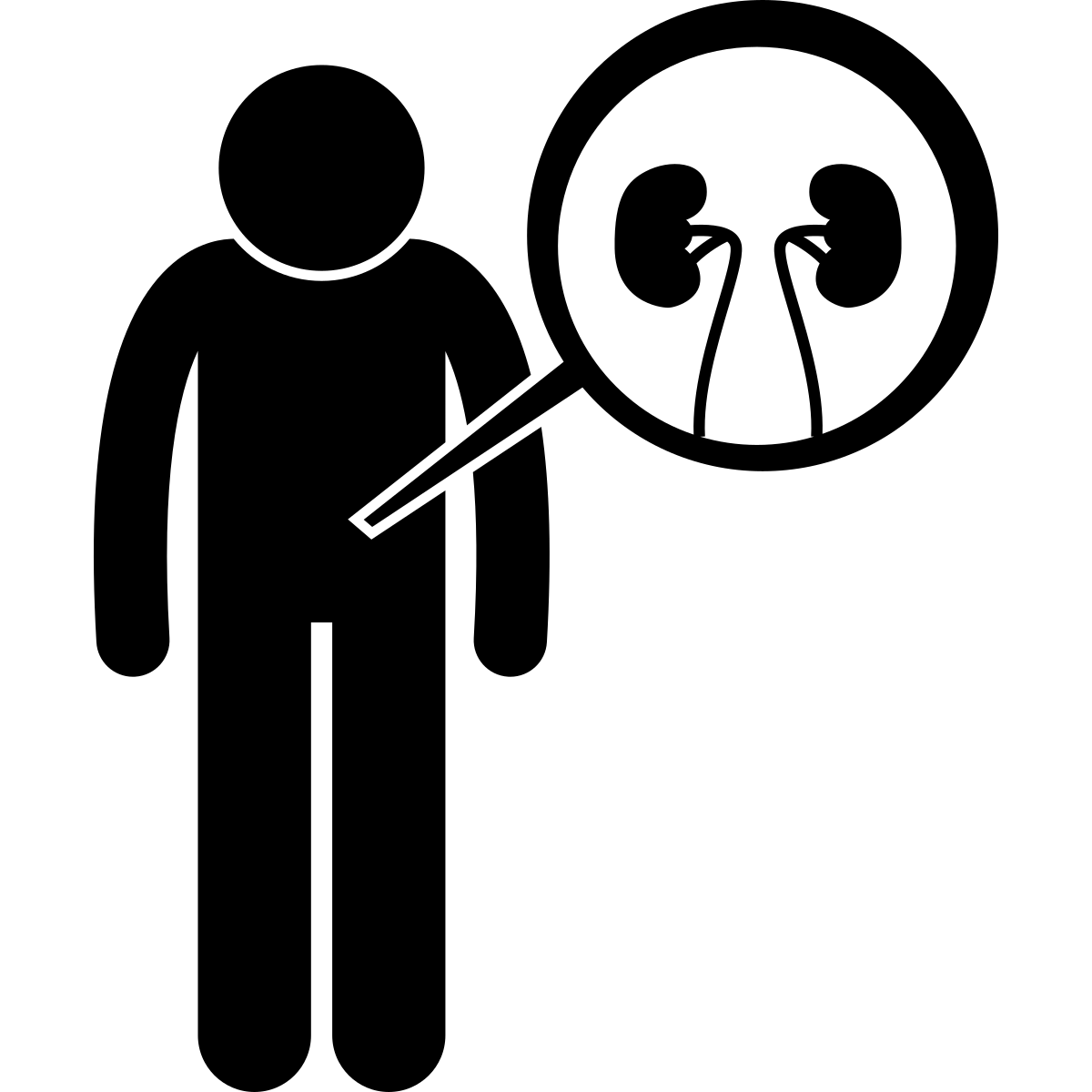 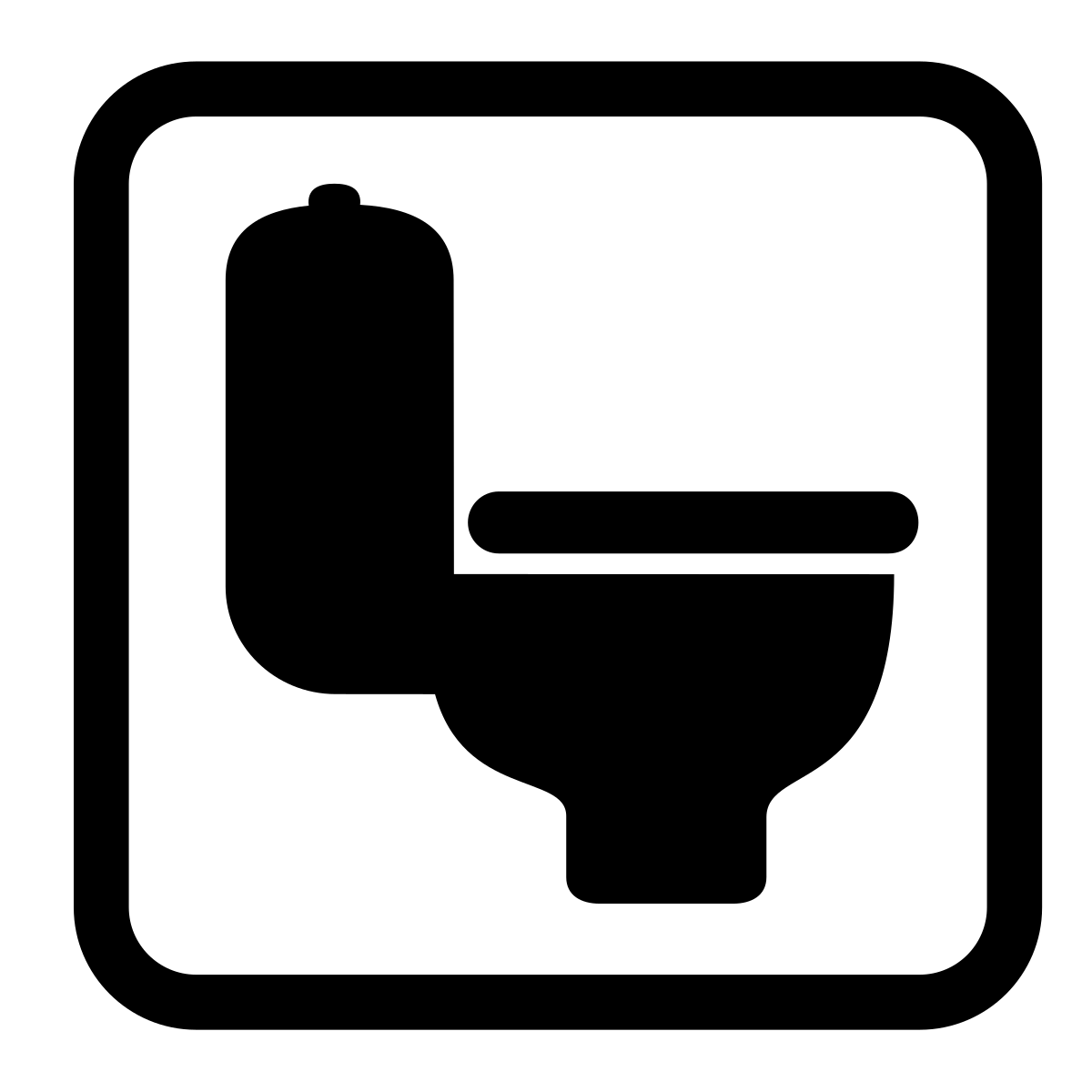 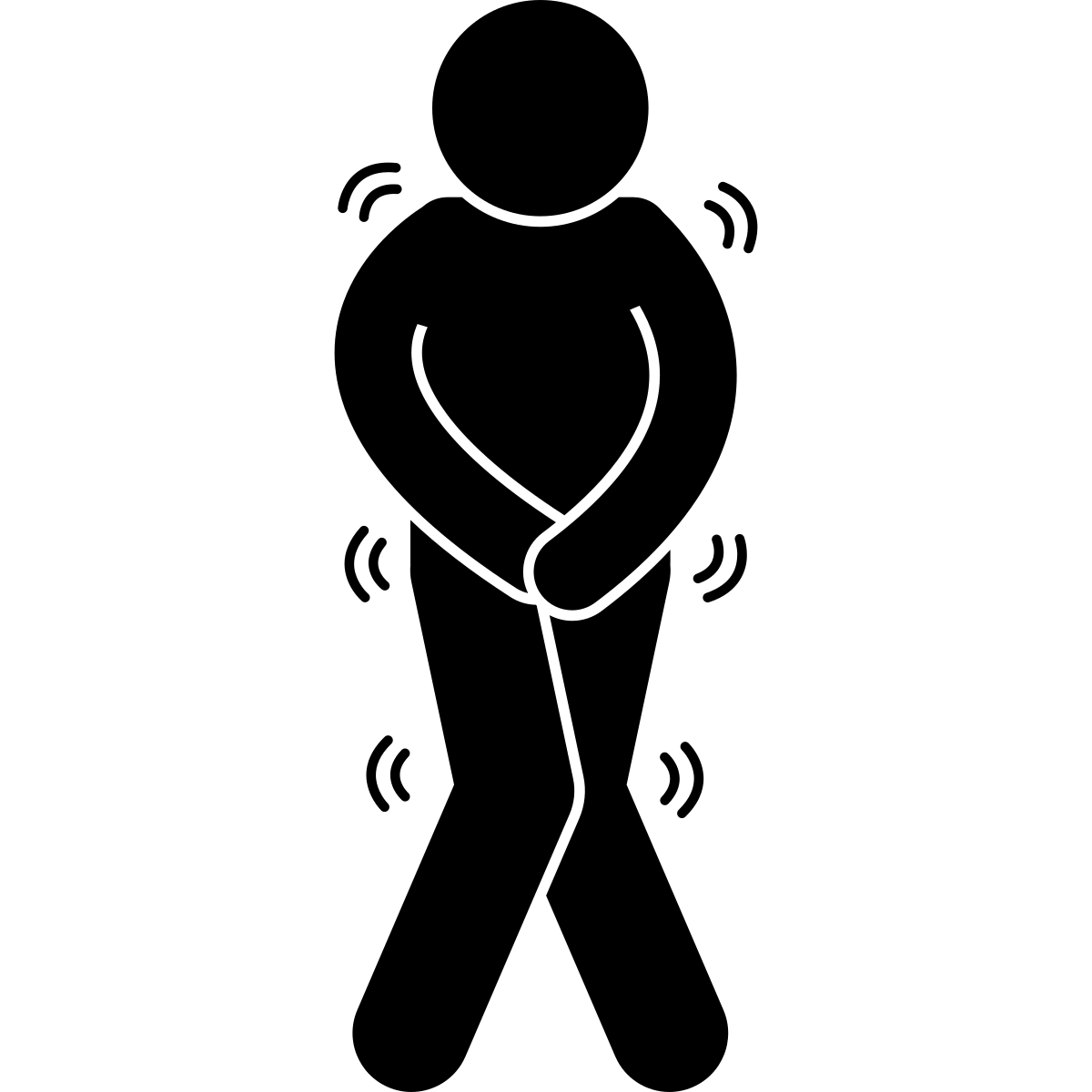 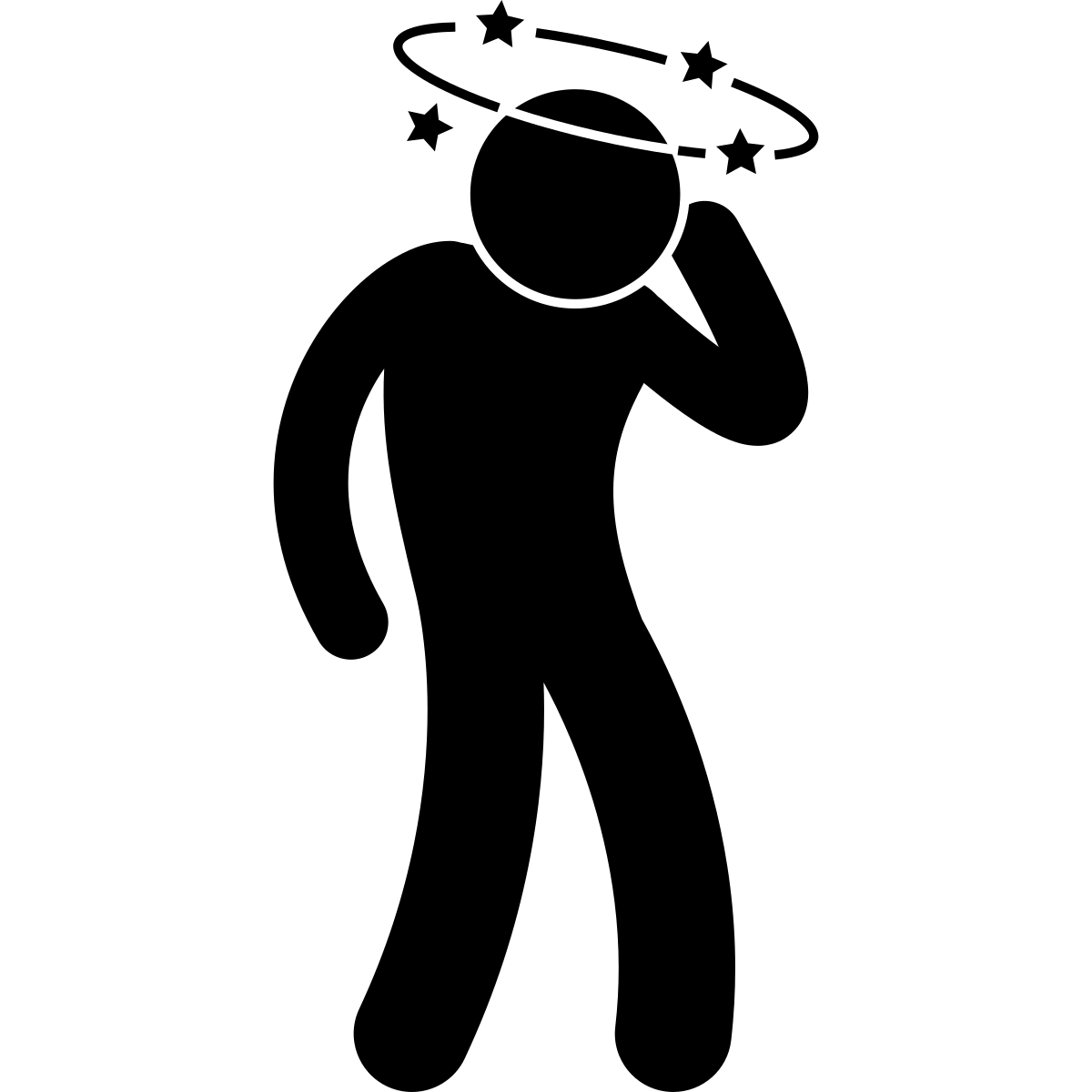 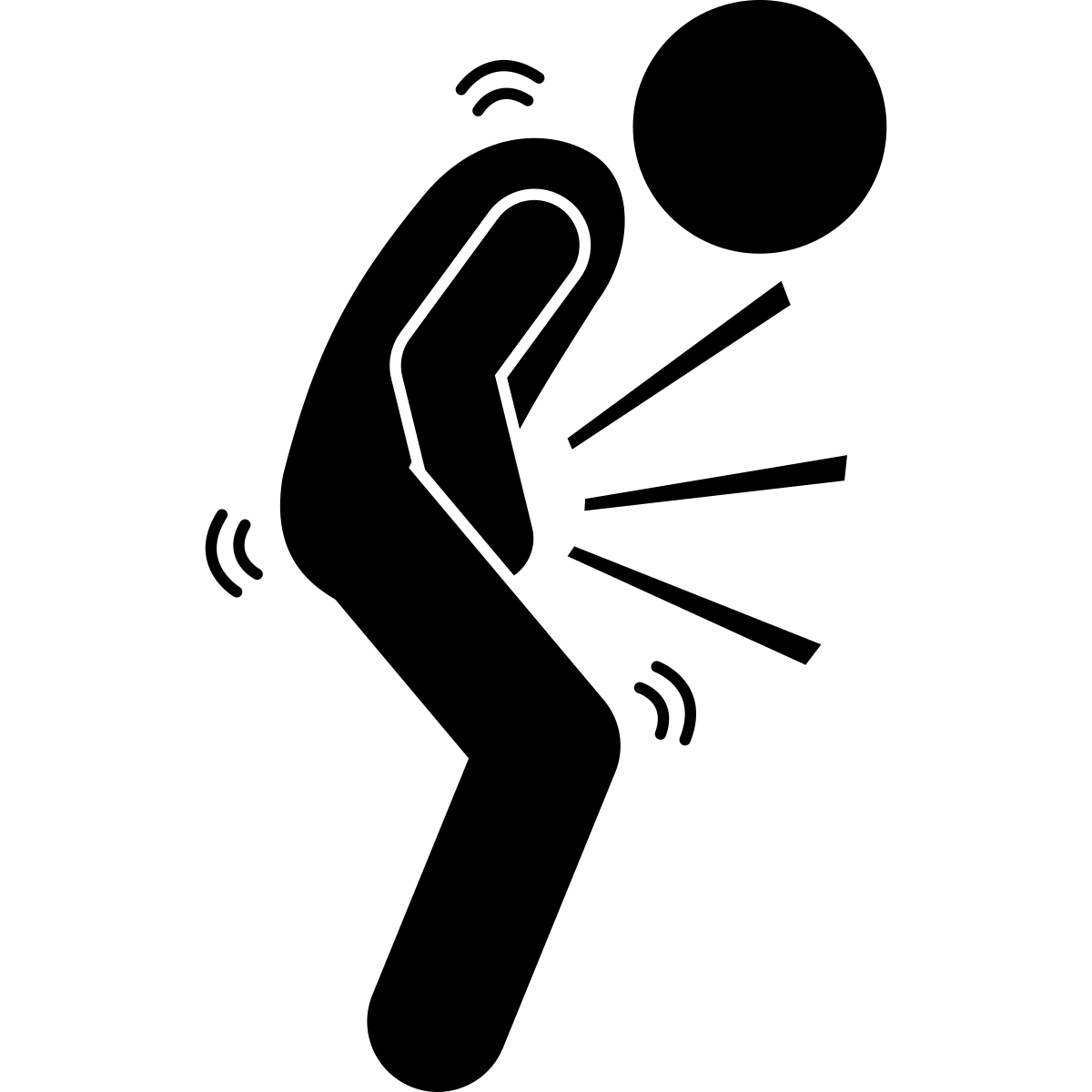 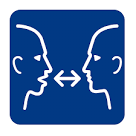 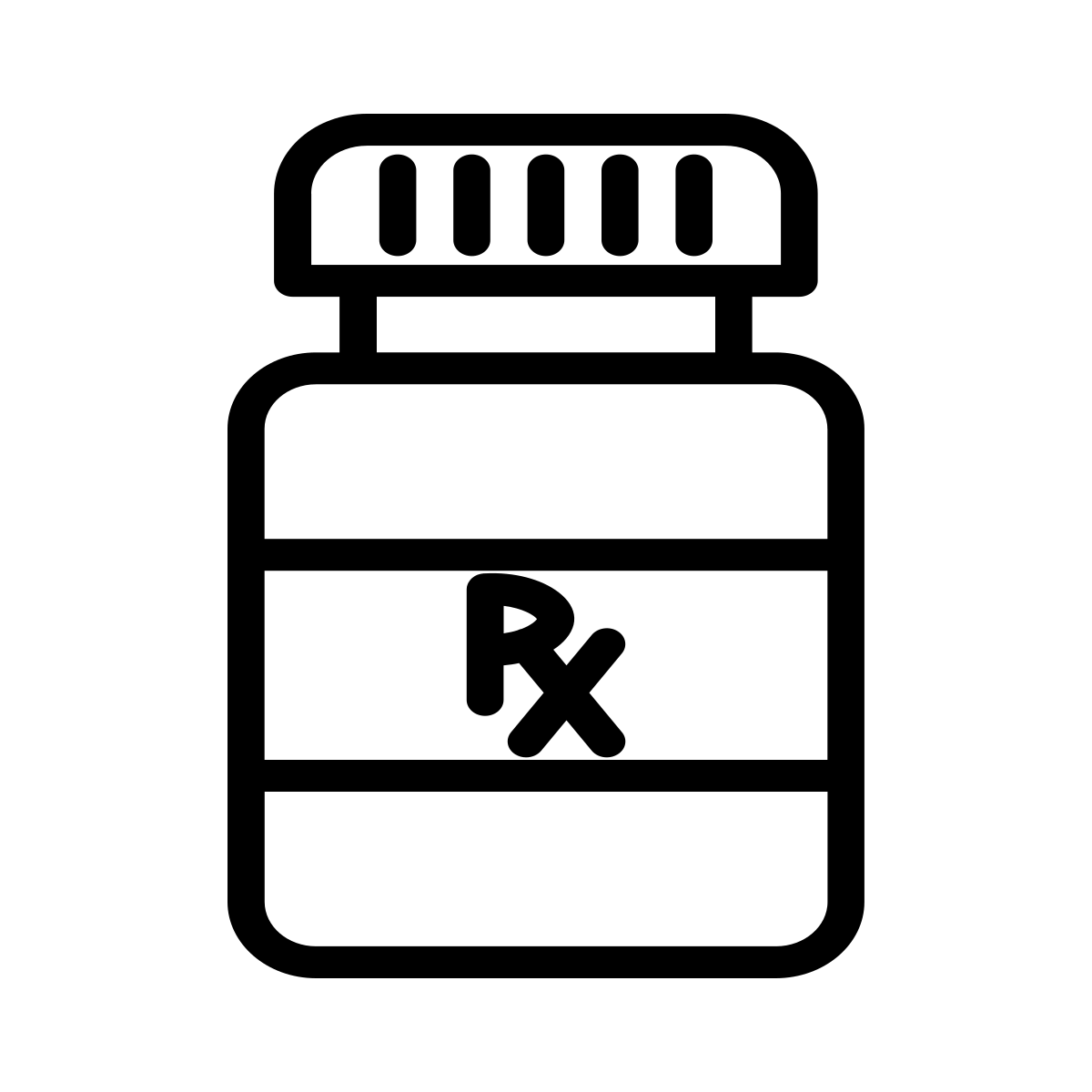 PANTOPRAZOLE
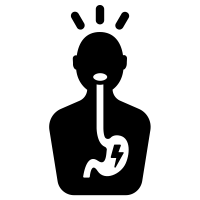 For:  Stomach Pain, to Protect Stomach, Acid Reflux

 Possible side effects:

Diarrhea

Constipation
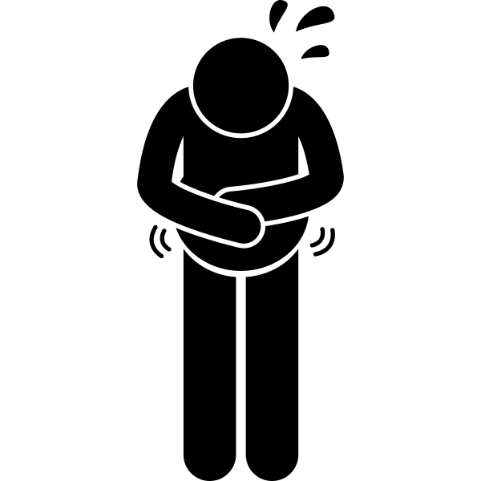 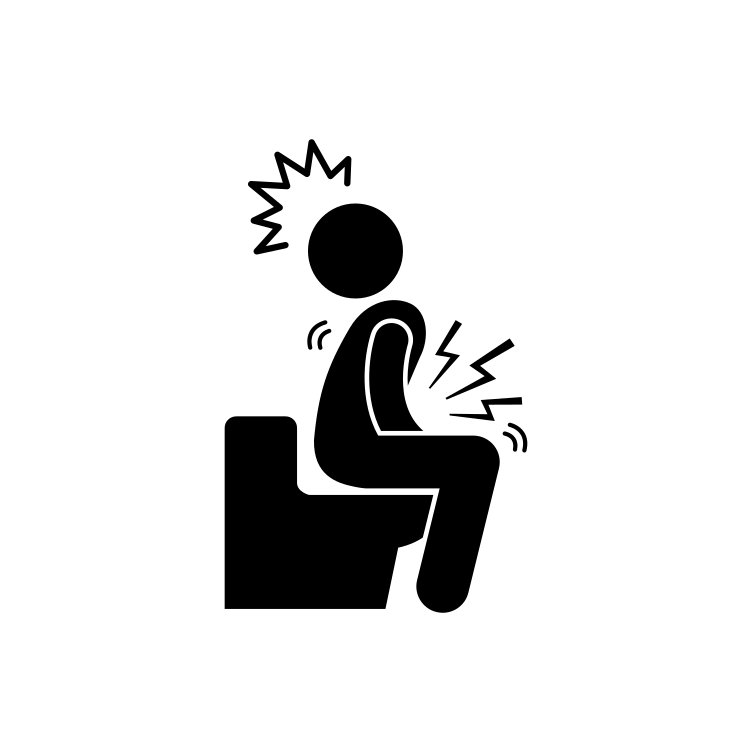 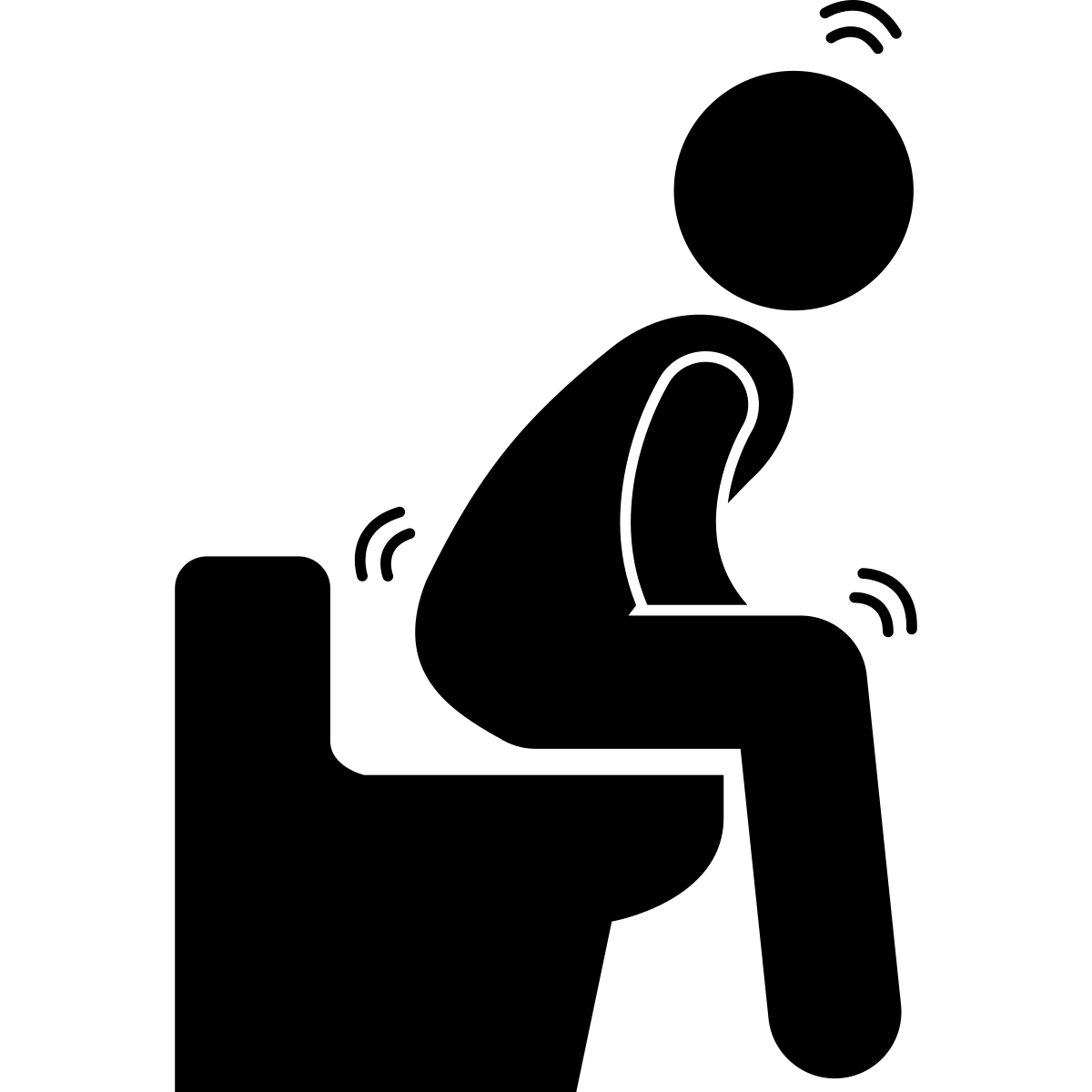 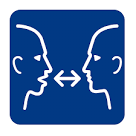 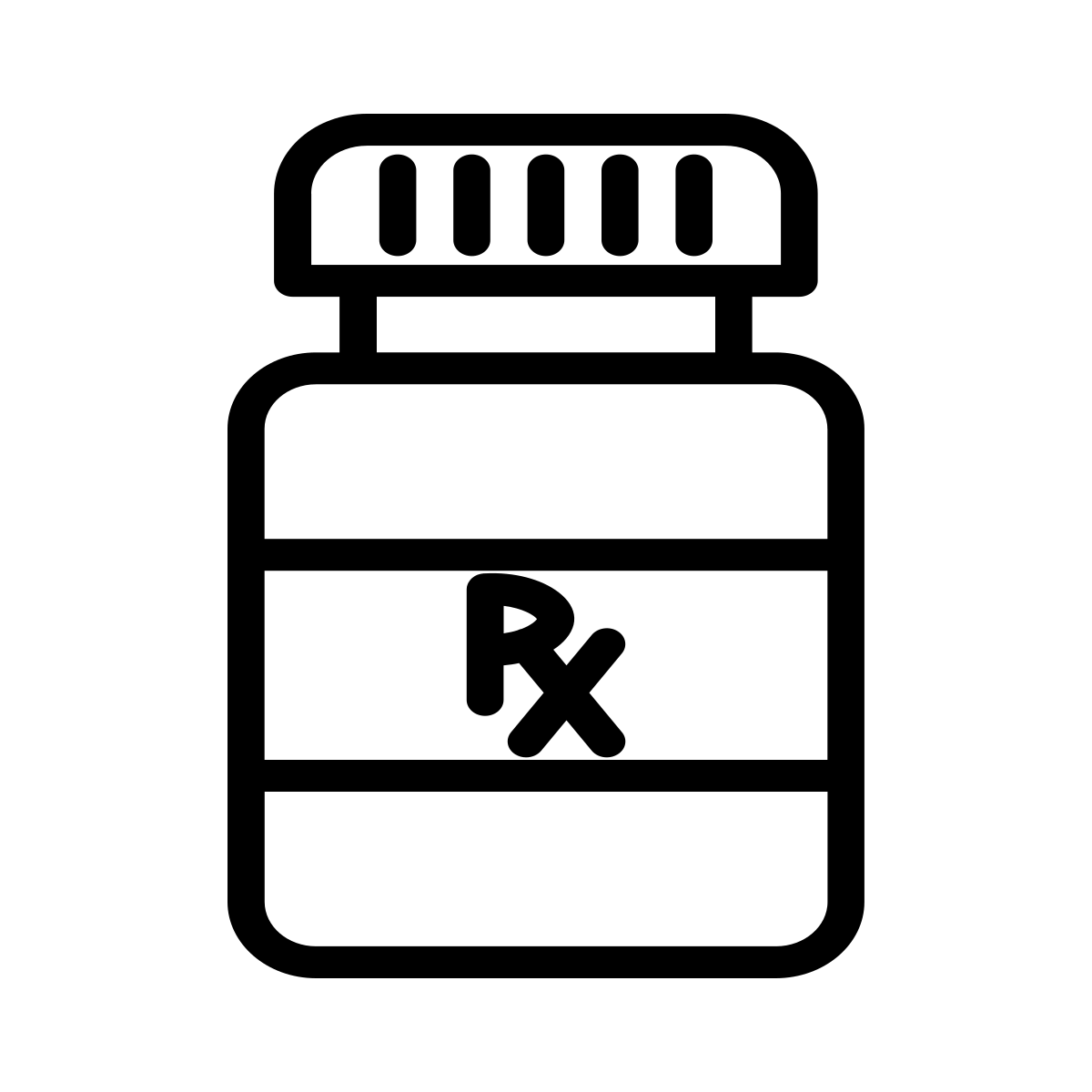 METOCLOPRAMIDE
For:  Nausea, Discomfort after Eating

  Possible side effects:

Diarrhea

Abnormal Movements

Abnormal Heart Rhythm
*small dose for 6 weeks
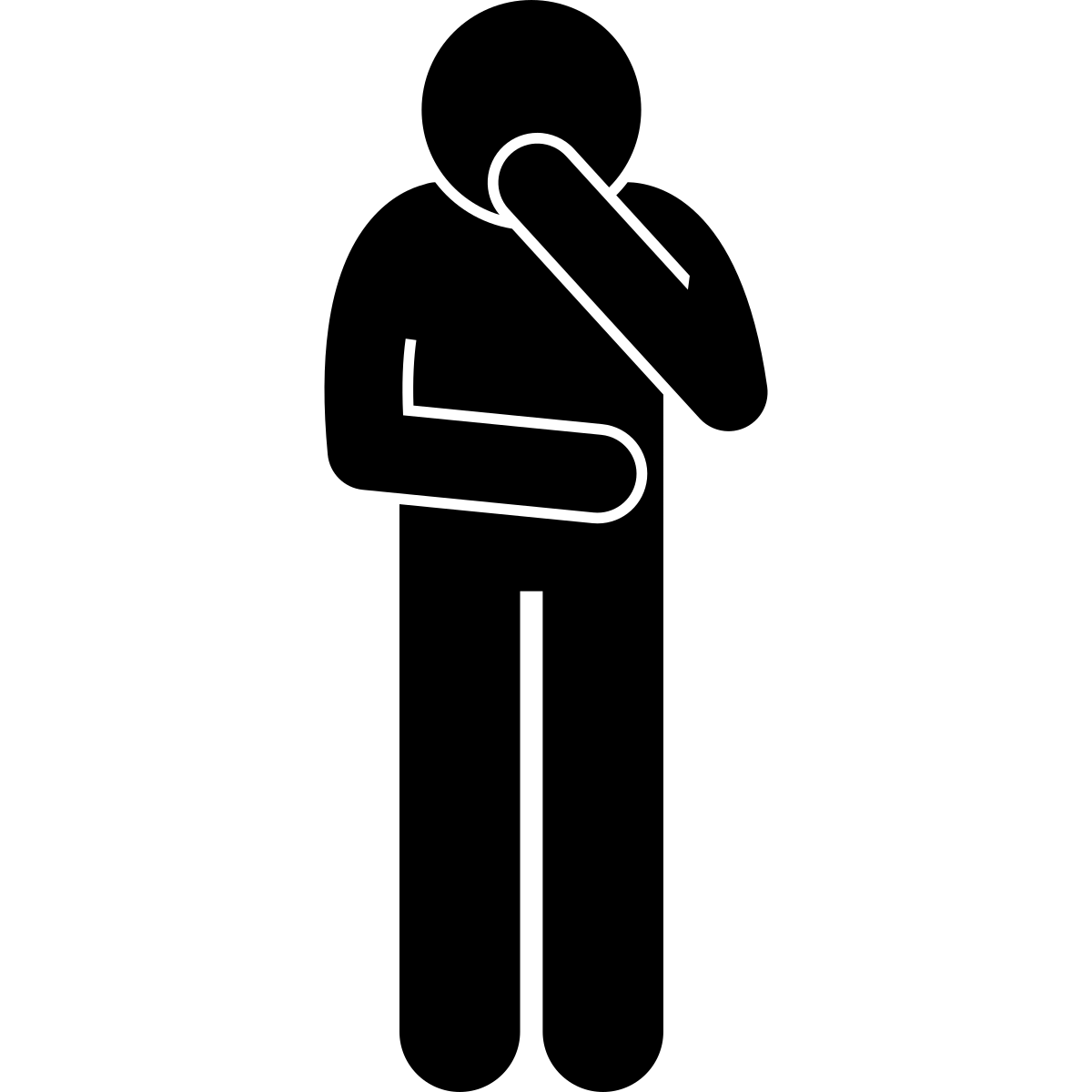 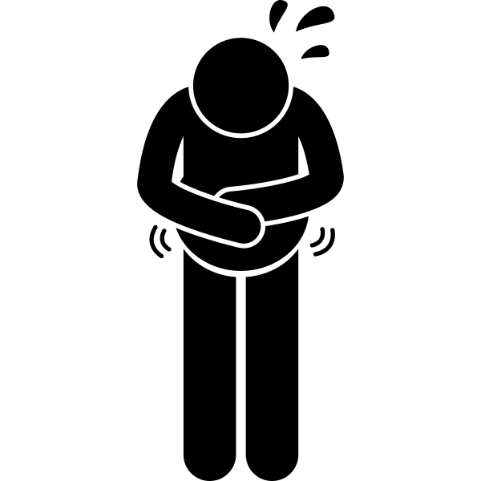 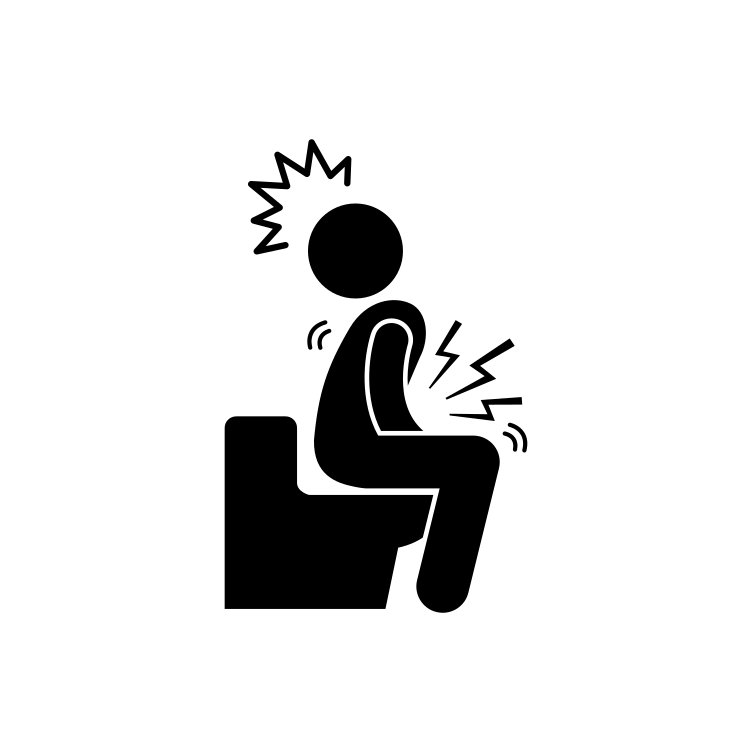 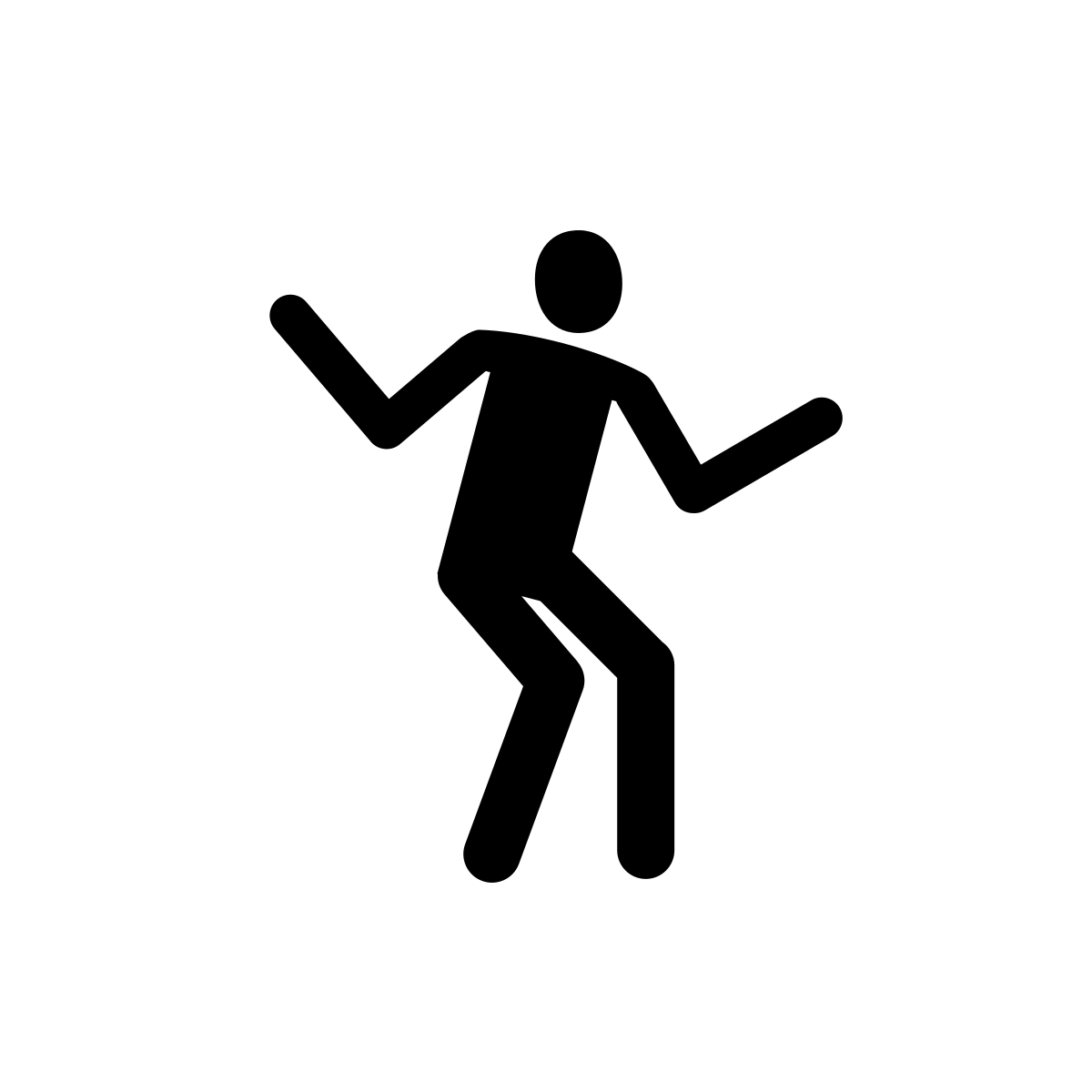 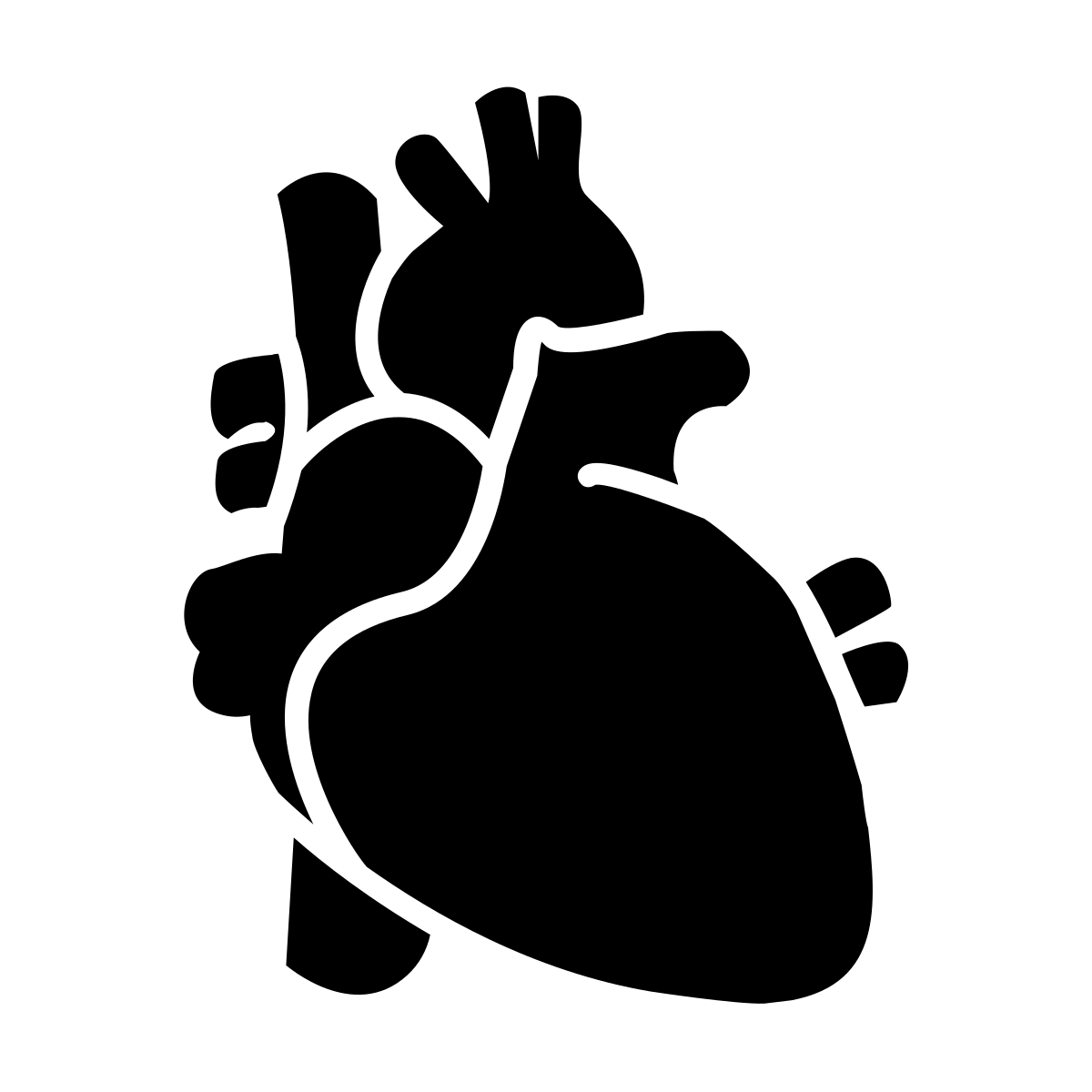 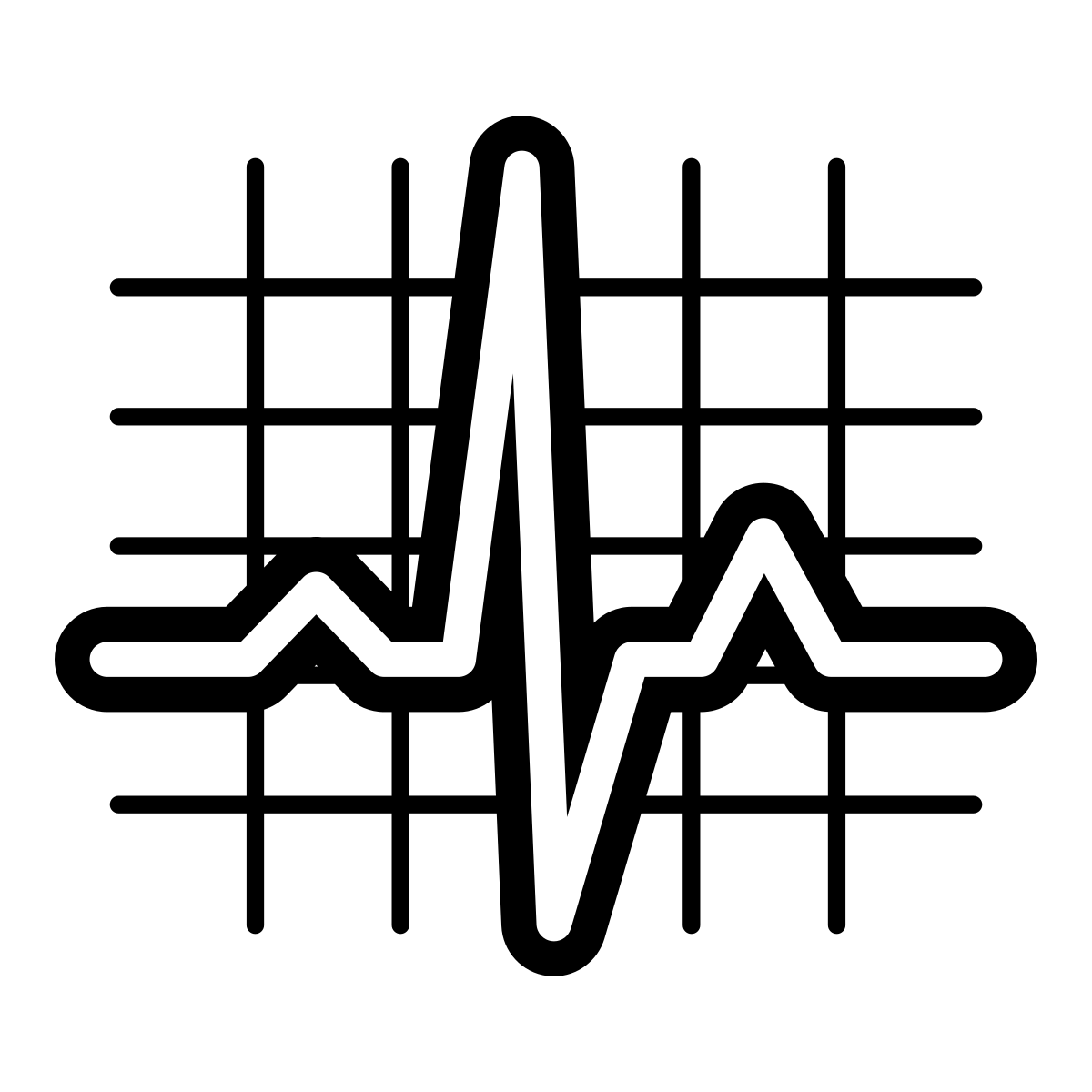 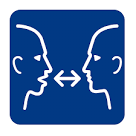 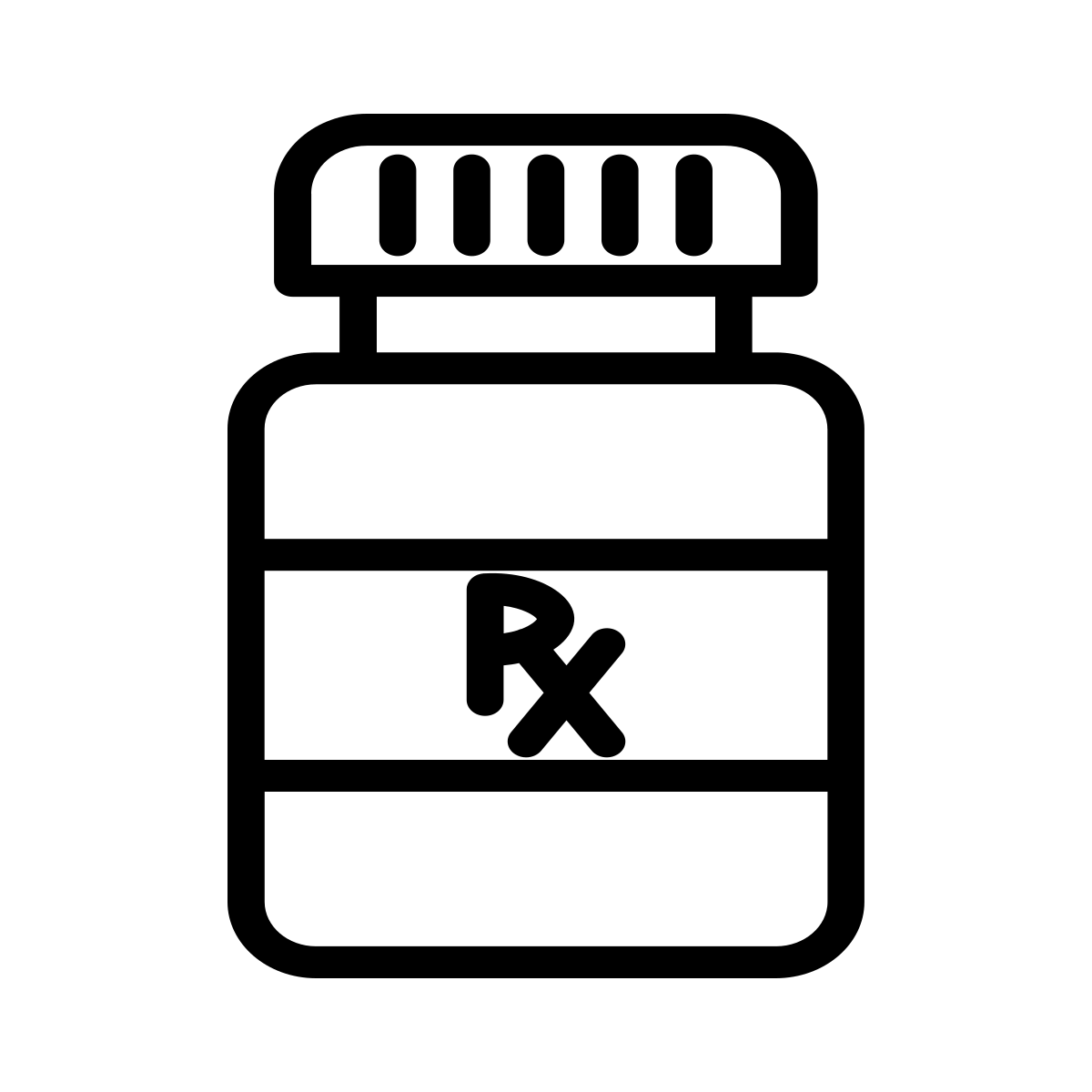 DOMPERIDONE
For:  Nausea, Discomfort after Eating

  Possible side effects:

Diarrhea

Abnormal Movements

Abnormal Heart Rhythm
*small dose for 6 weeks
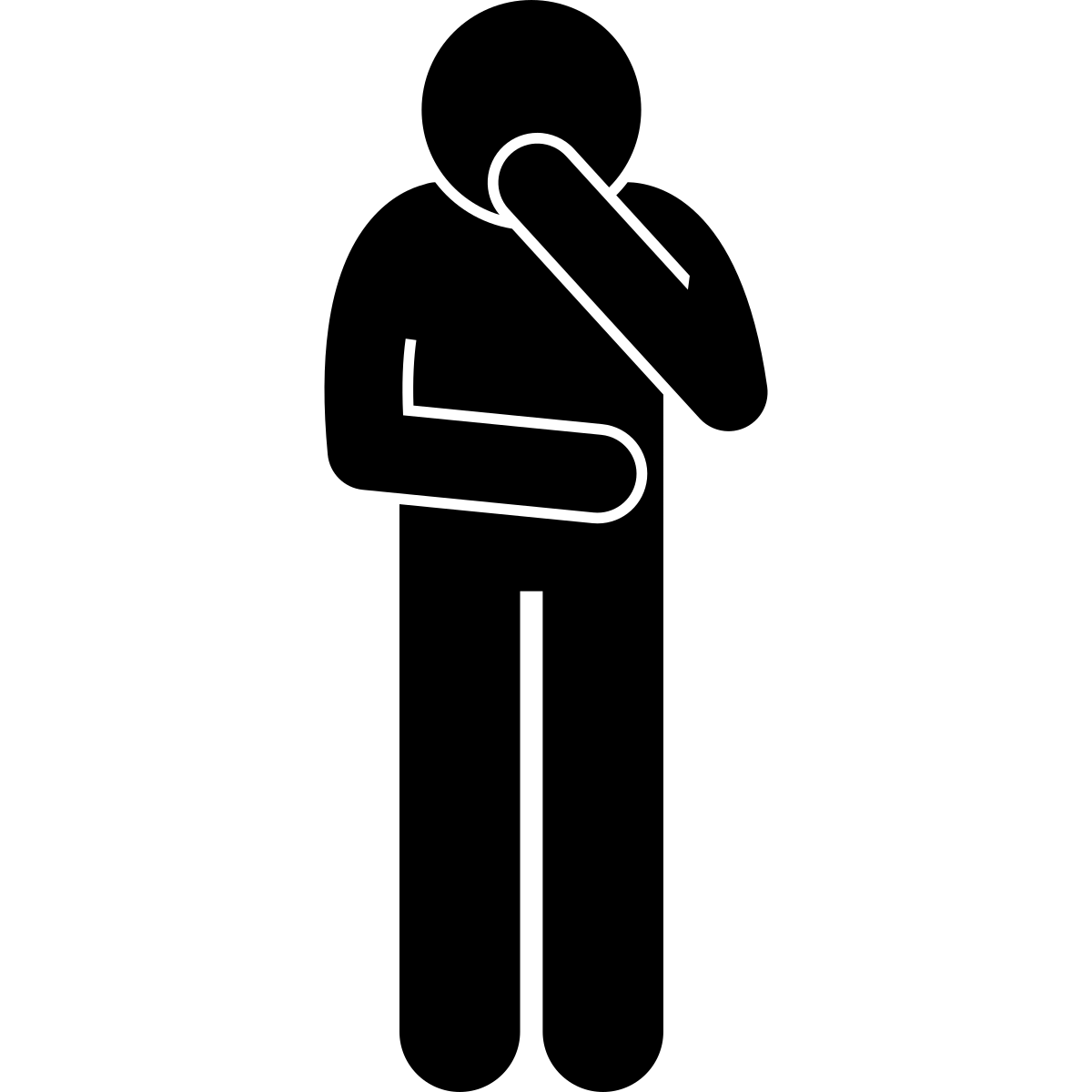 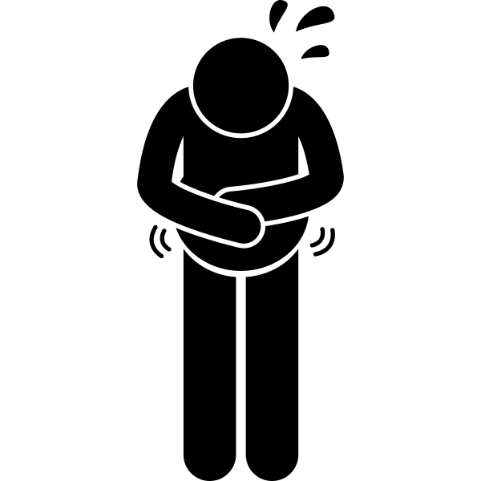 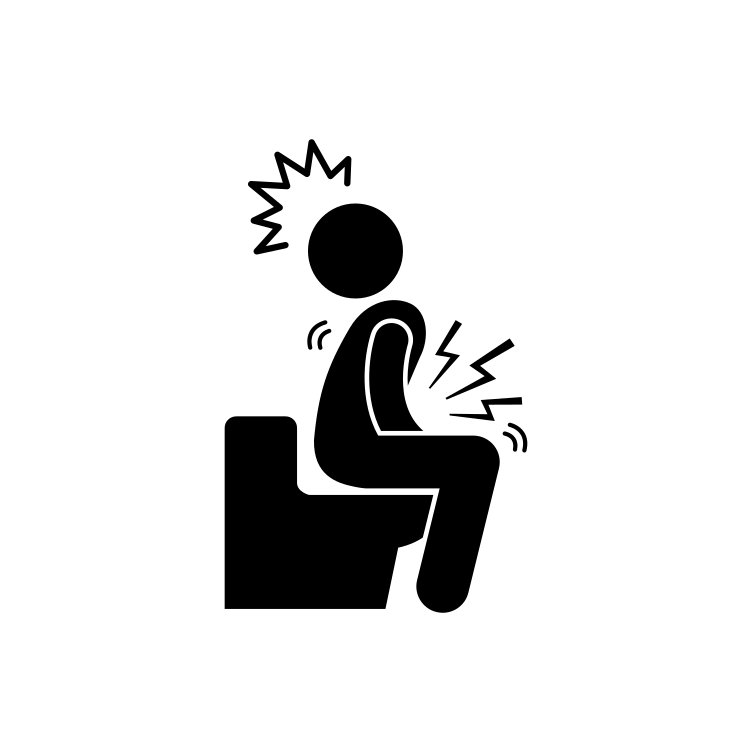 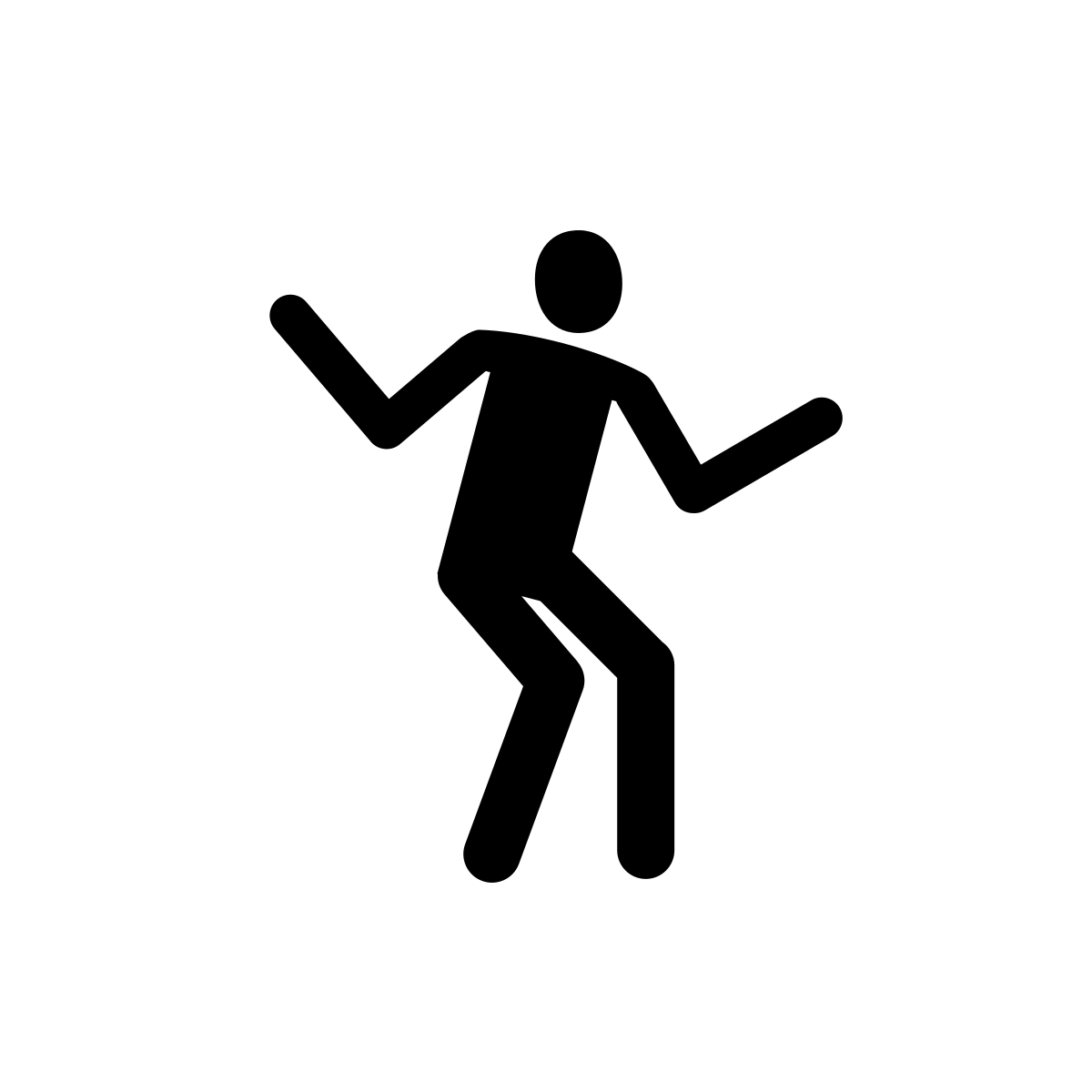 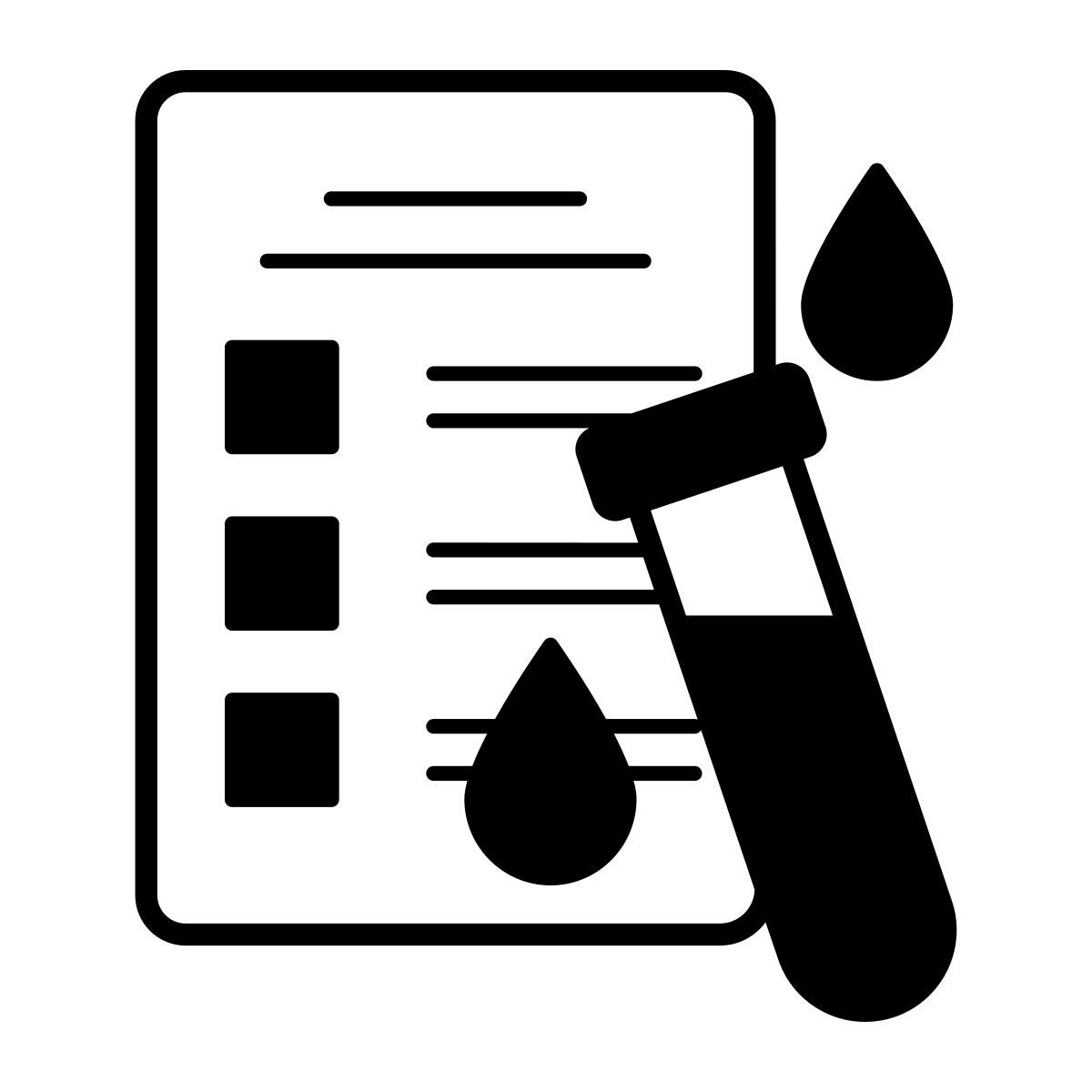 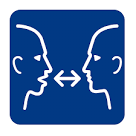 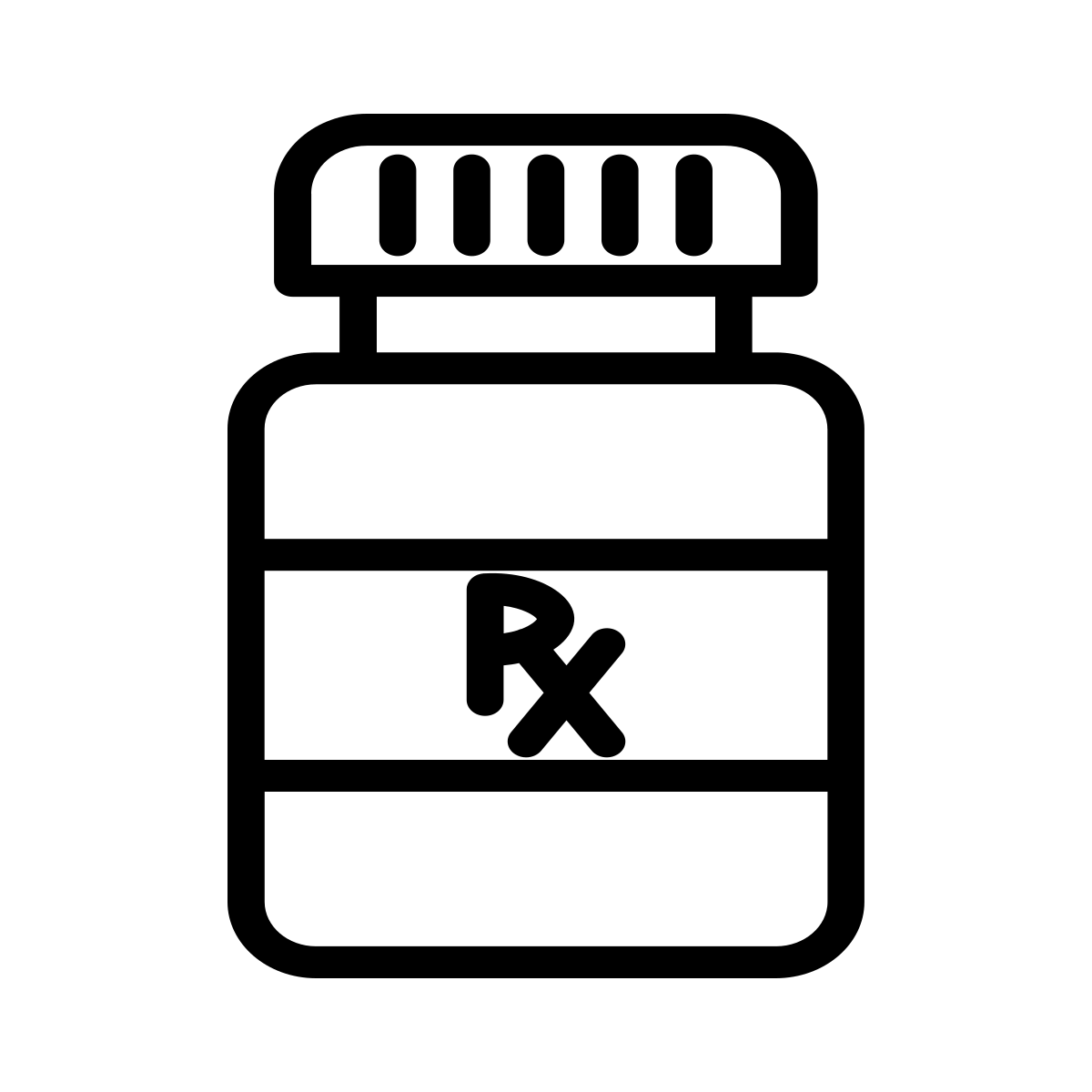 AMITRYPTILINE
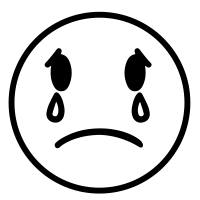 For:  Pain, Dizziness 

Possible side effects:
Dizziness

Dry Mouth

Weight Gain

Fatigue
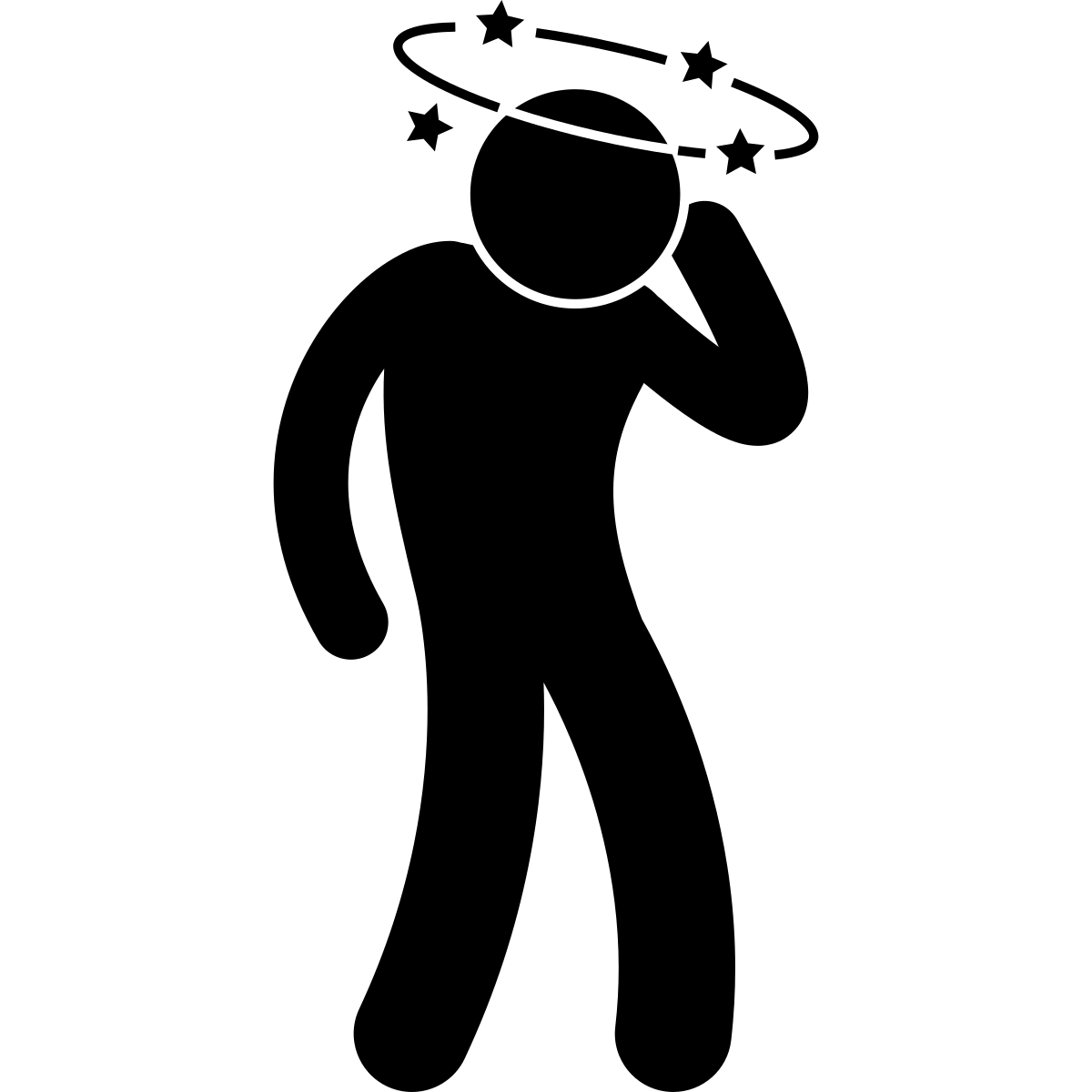 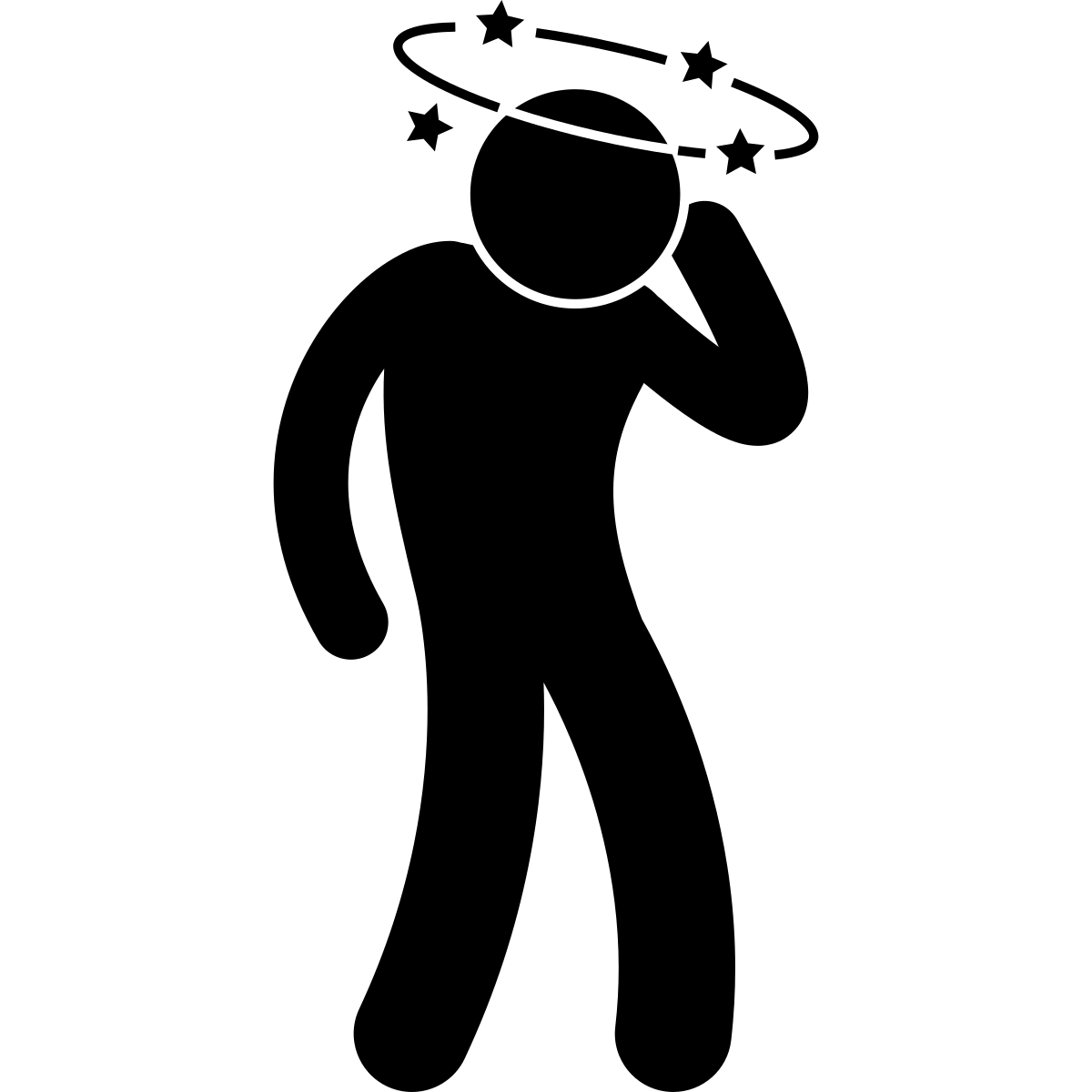 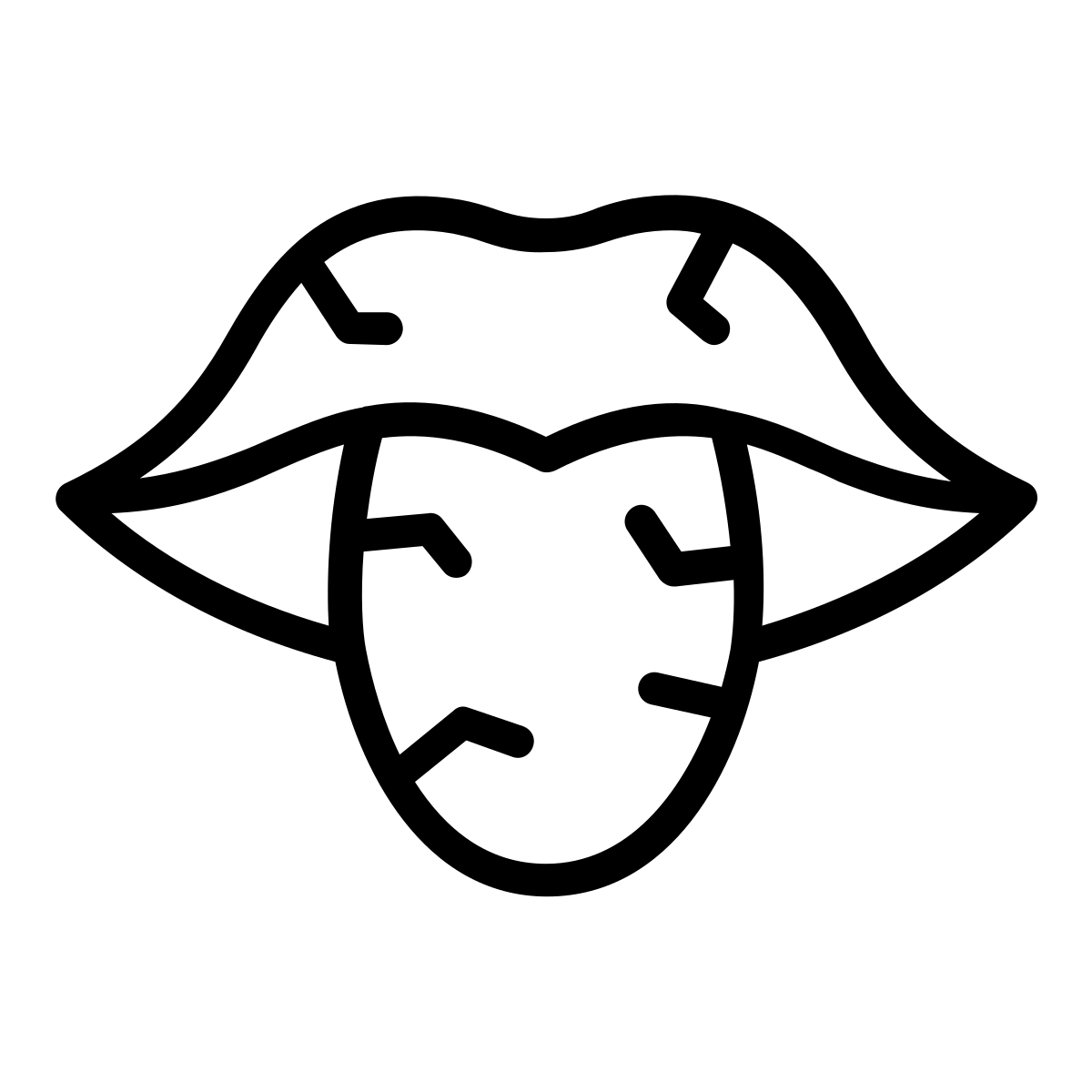 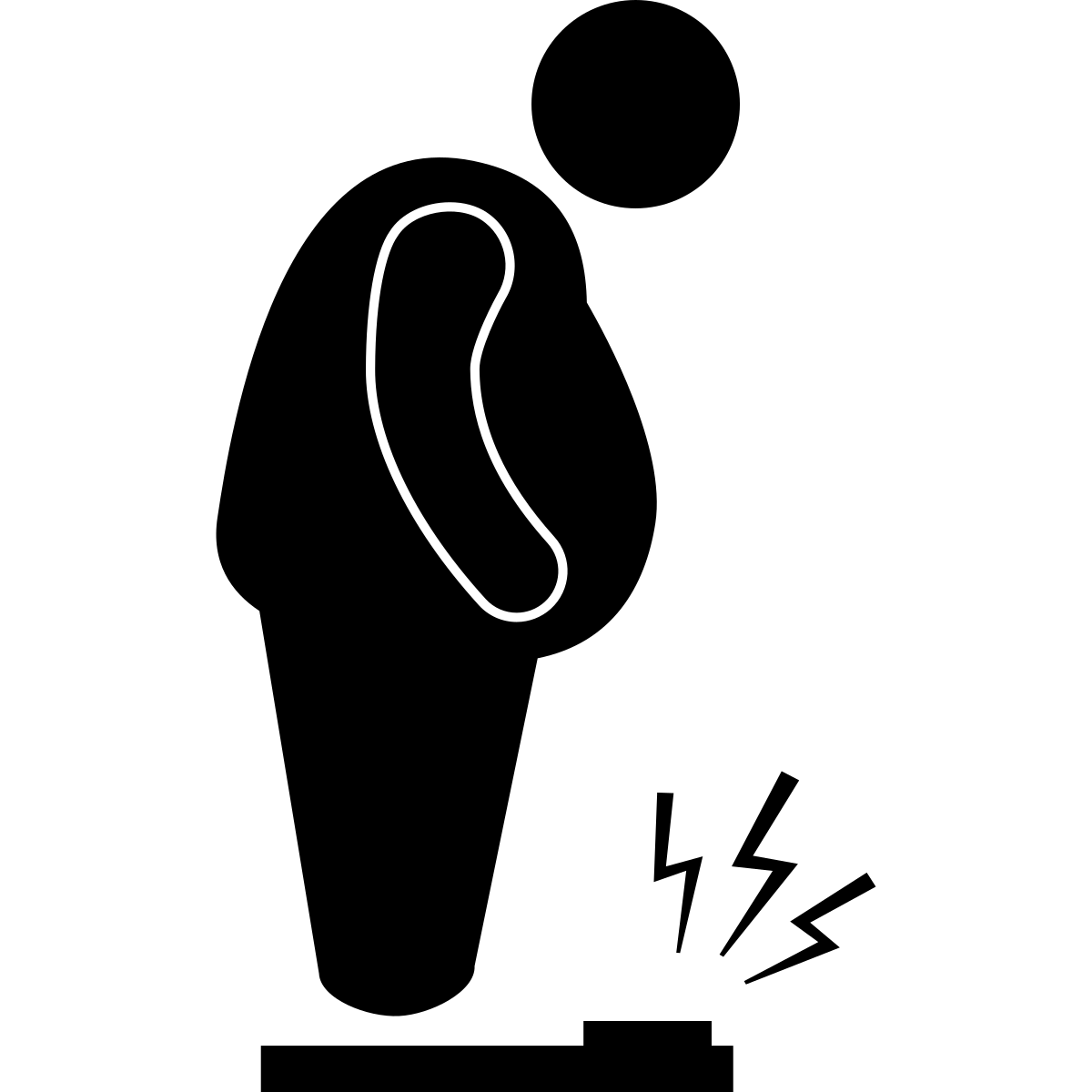 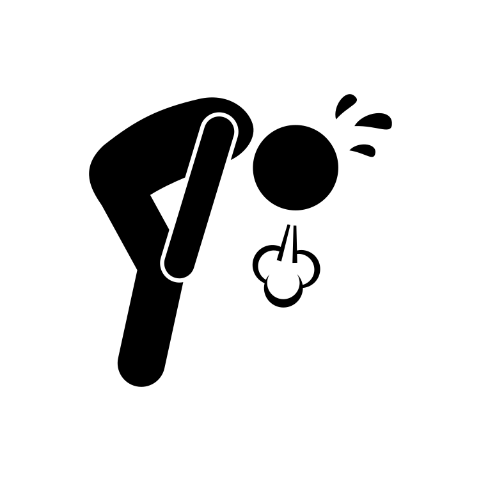 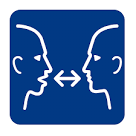 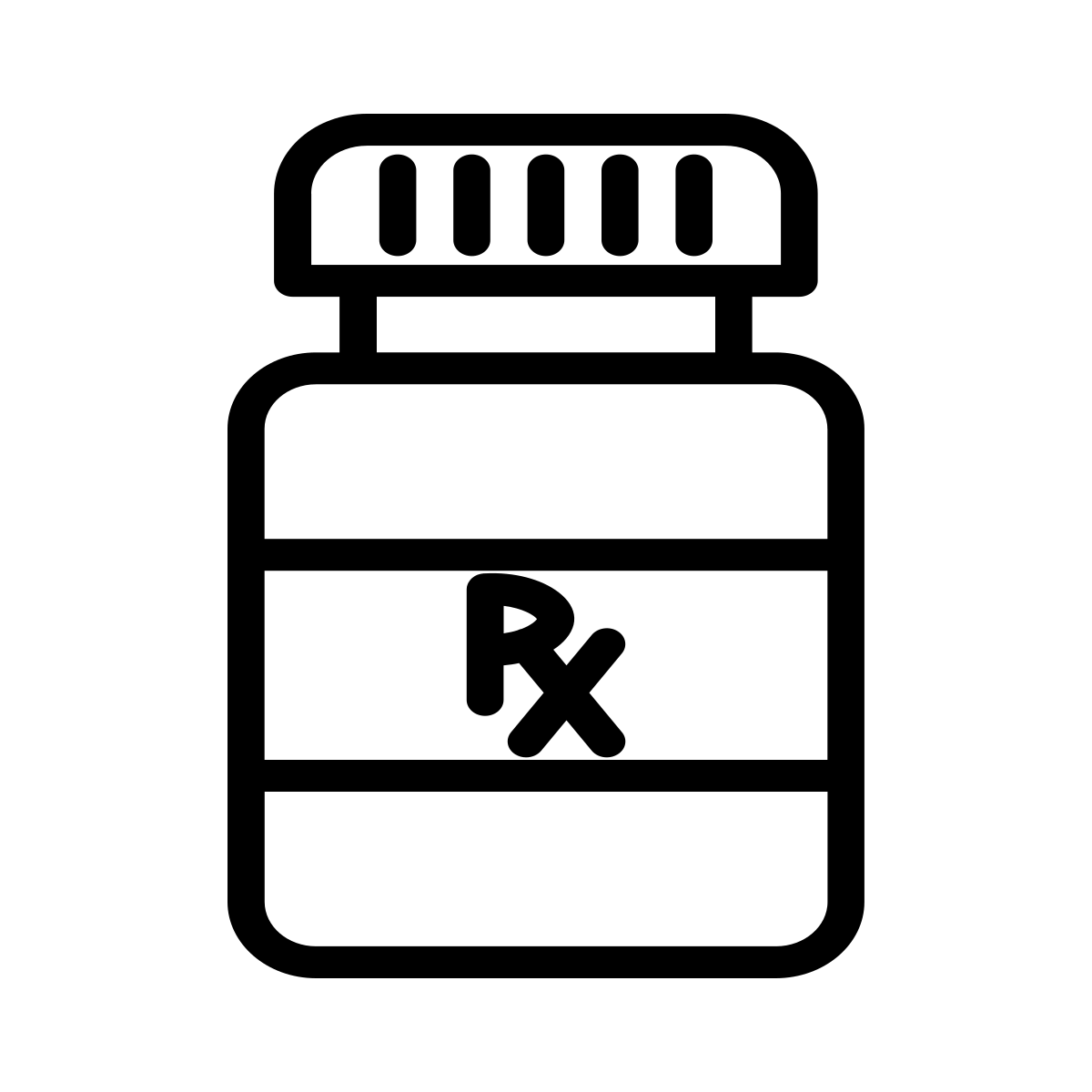 DULOXETINE
For:  Pain, Mood

Possible side effects:
Fatigue

Nausea

Sweating

Sexual dysfunction

Bleeding

Abnormal electrolytes
(blood work monitored by _____________)
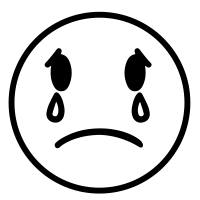 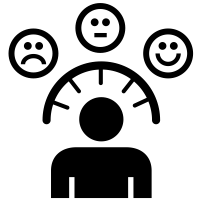 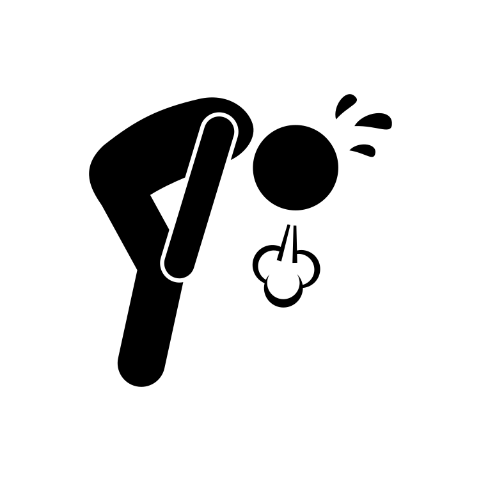 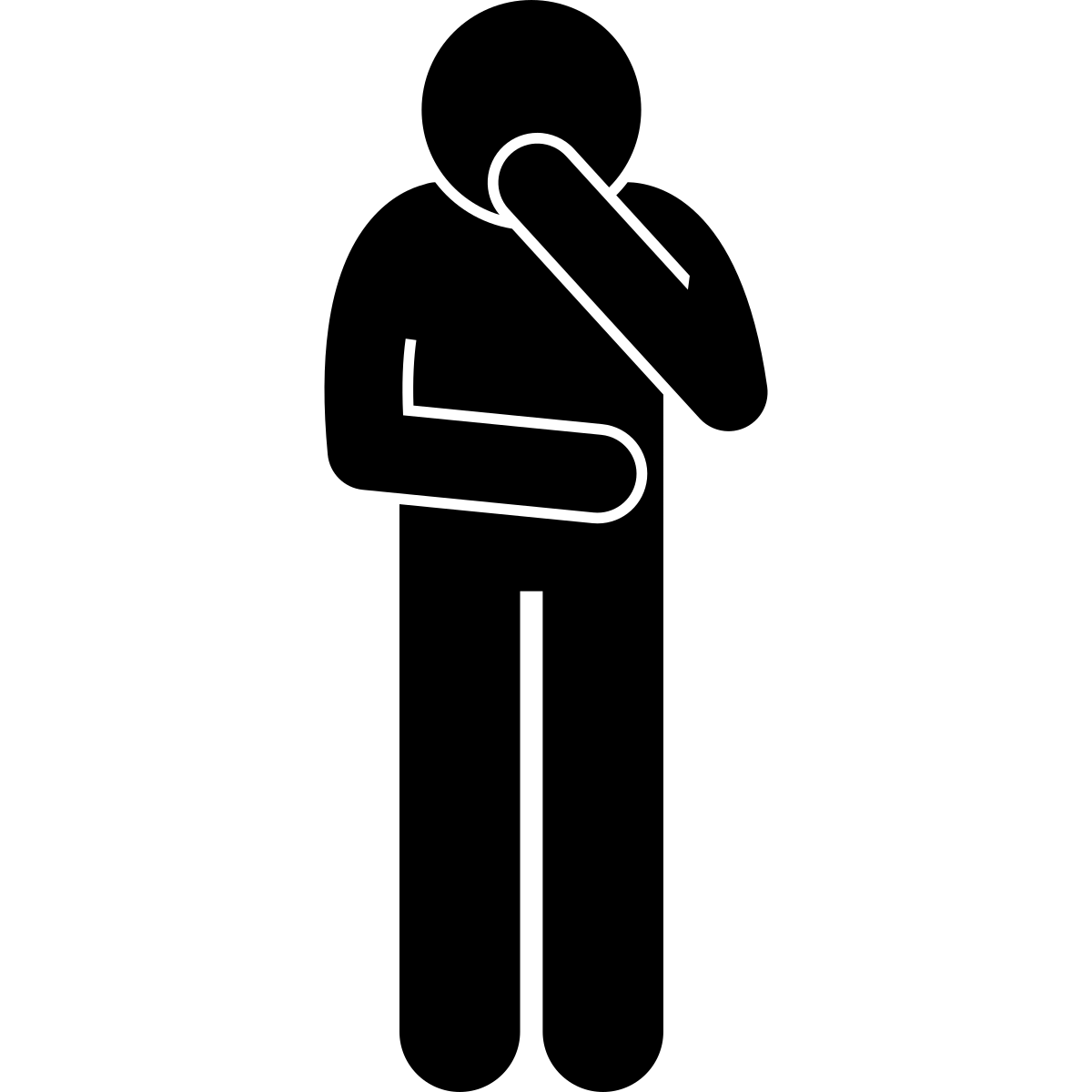 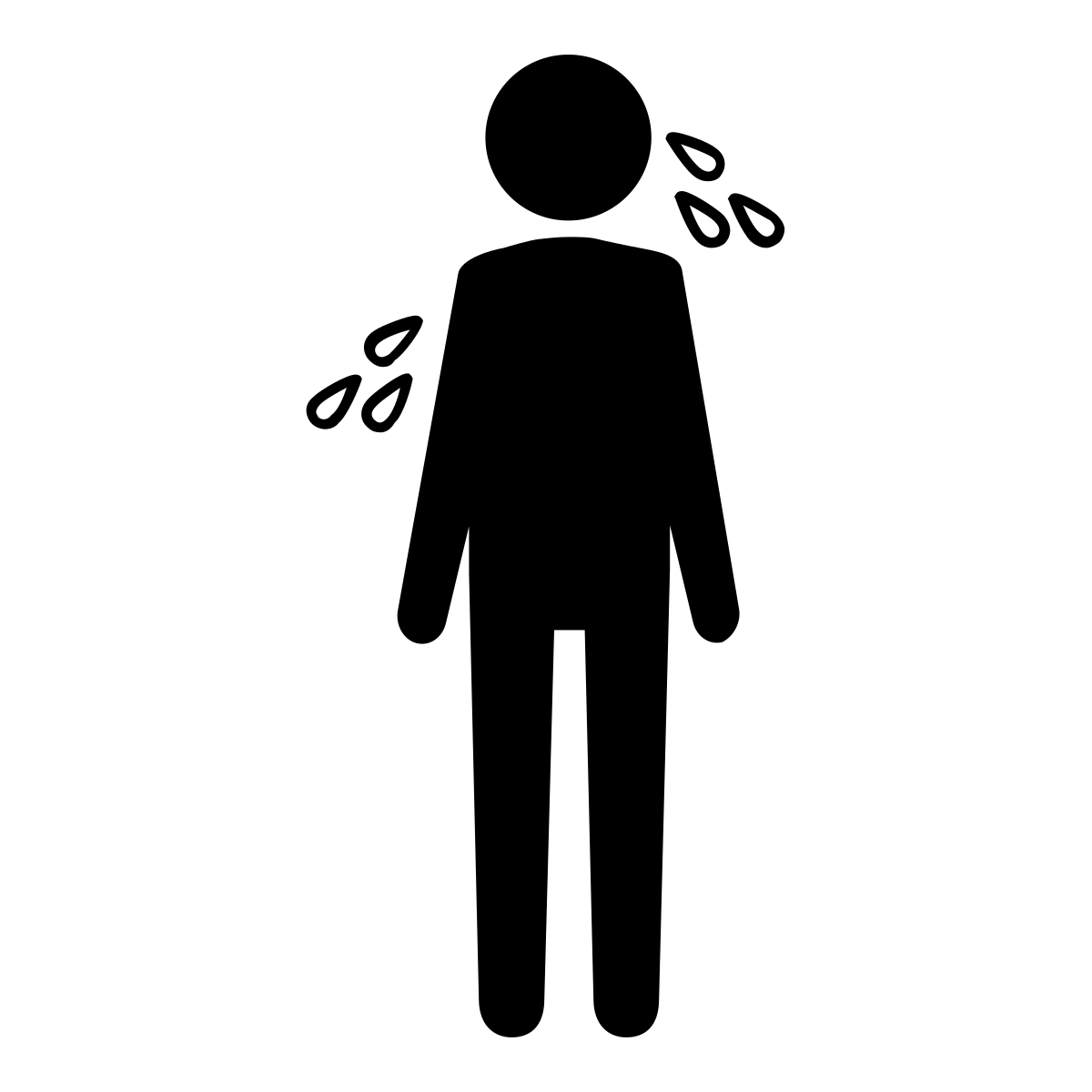 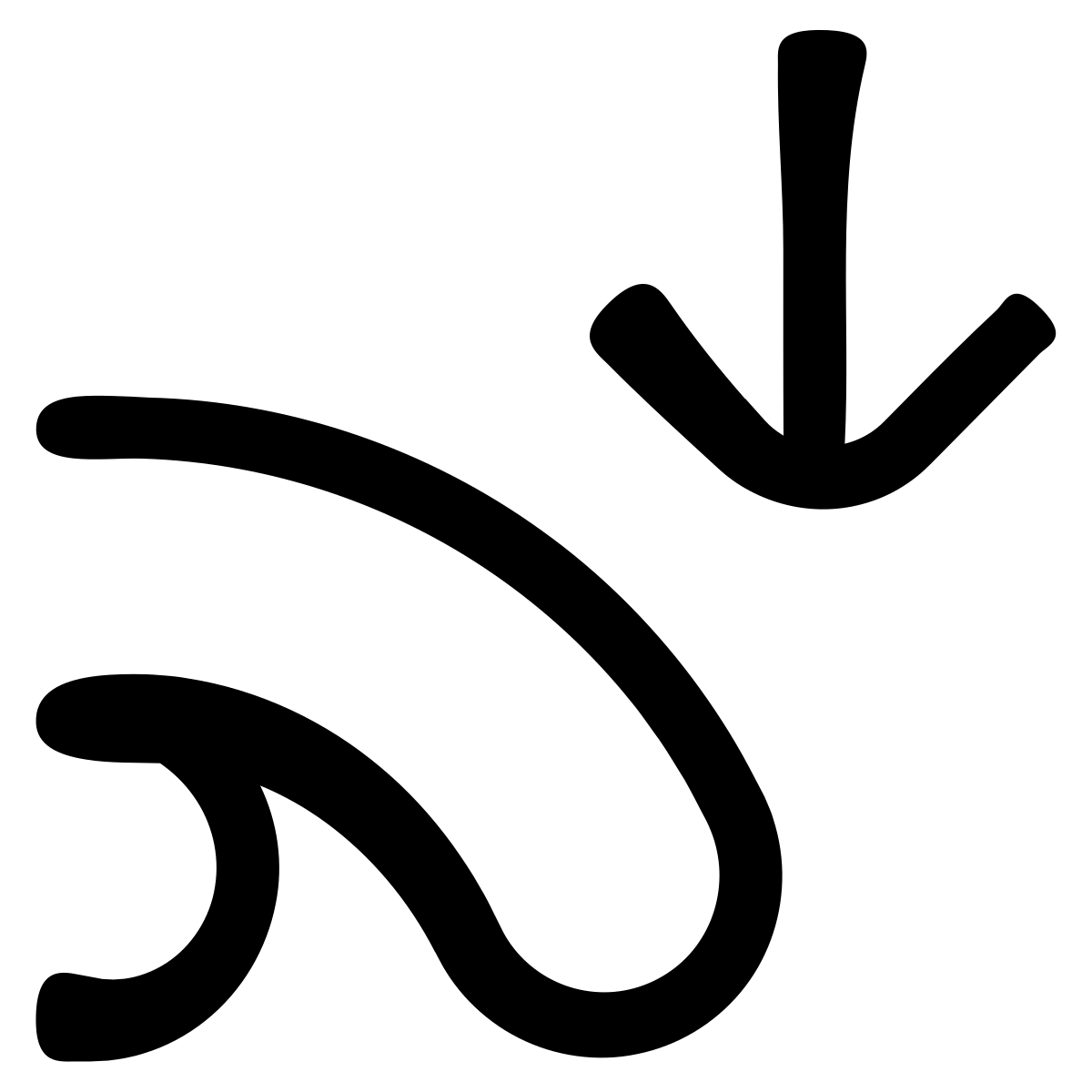 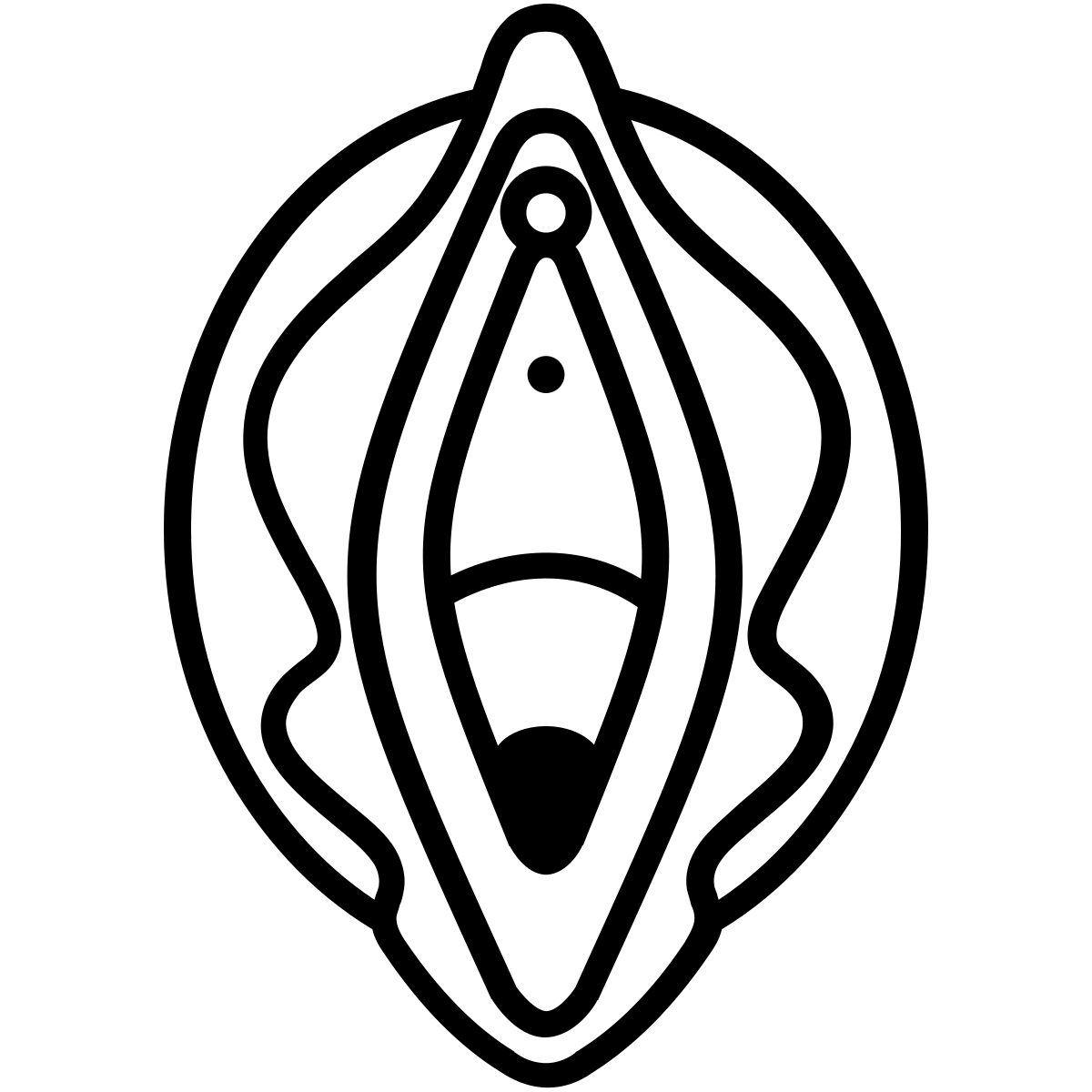 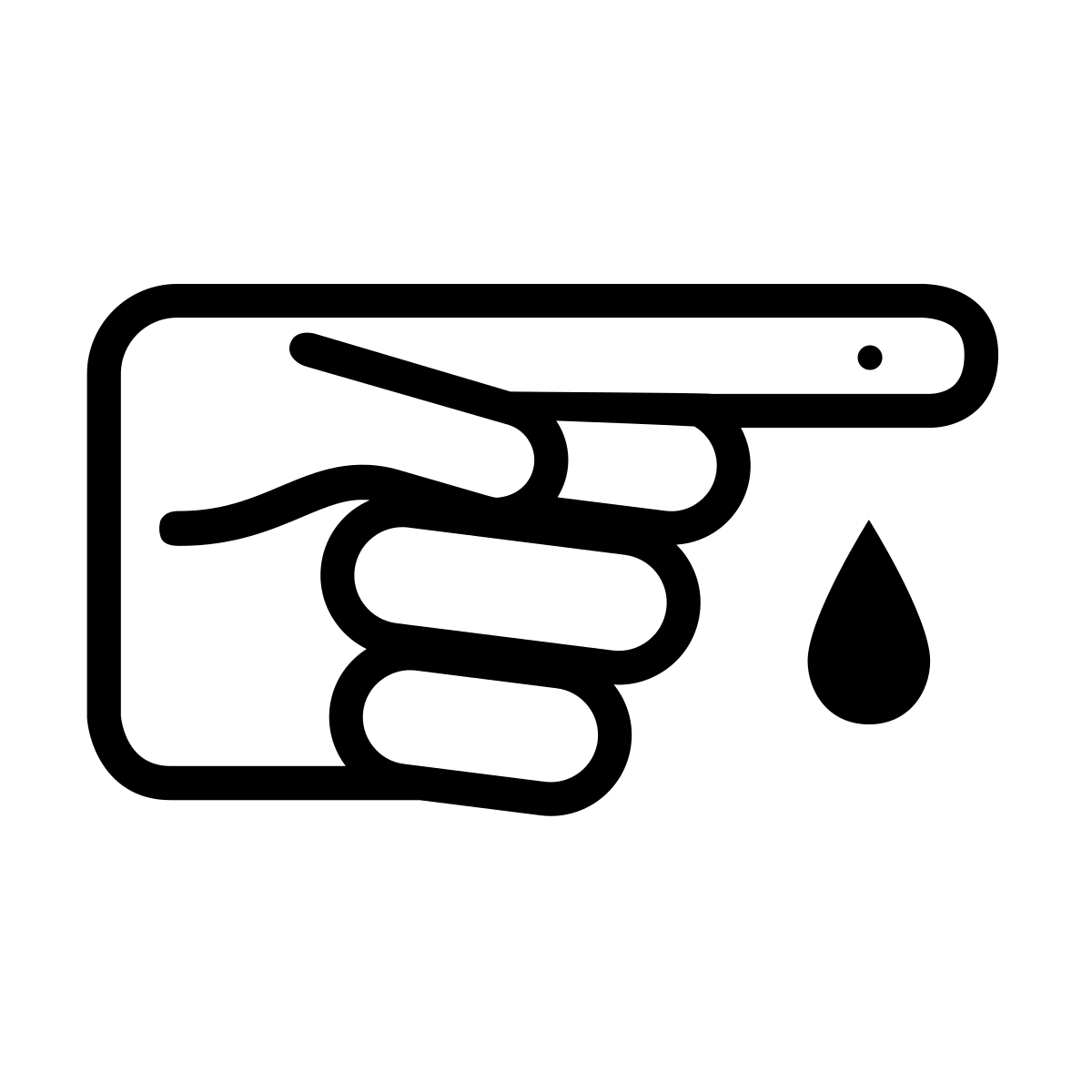 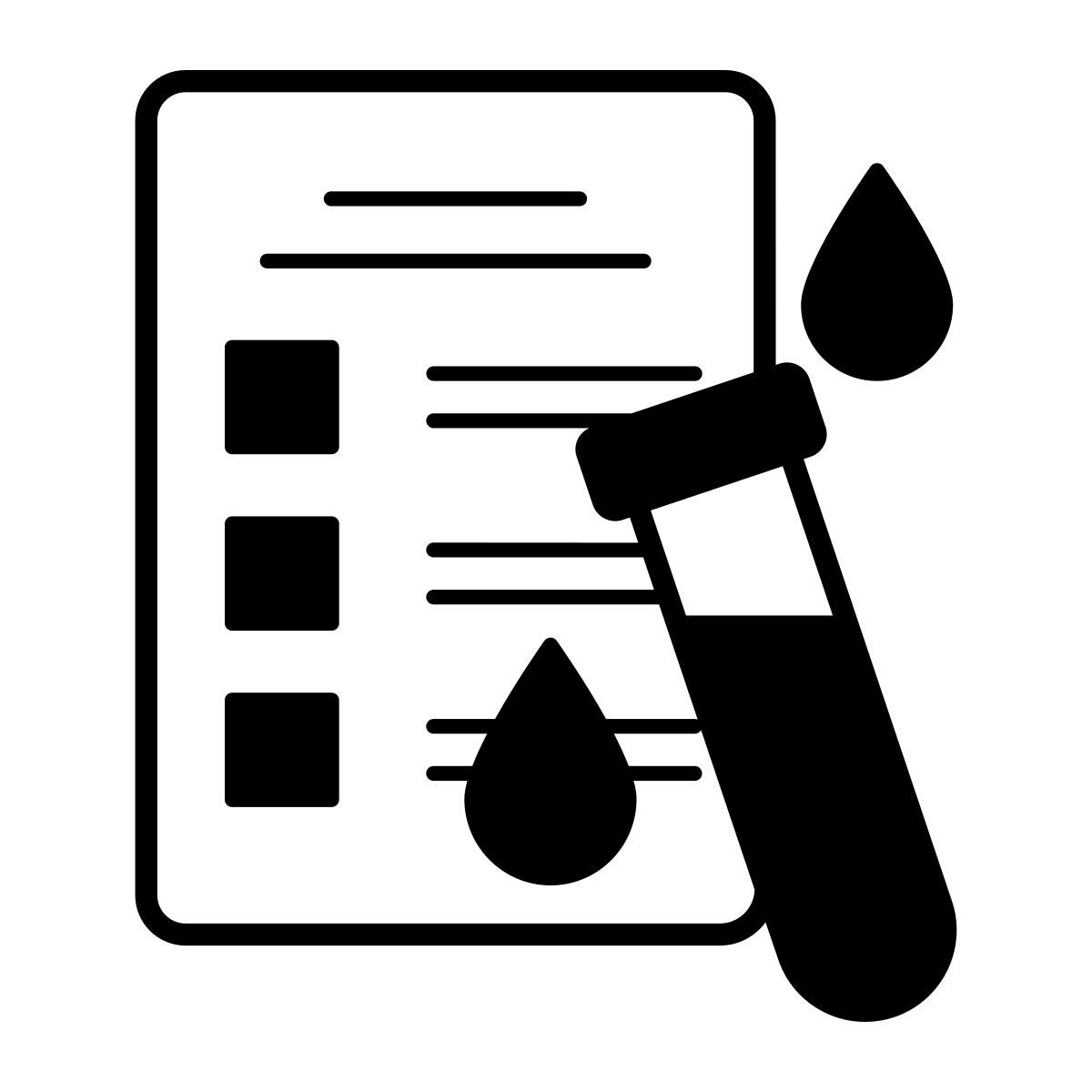 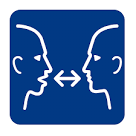 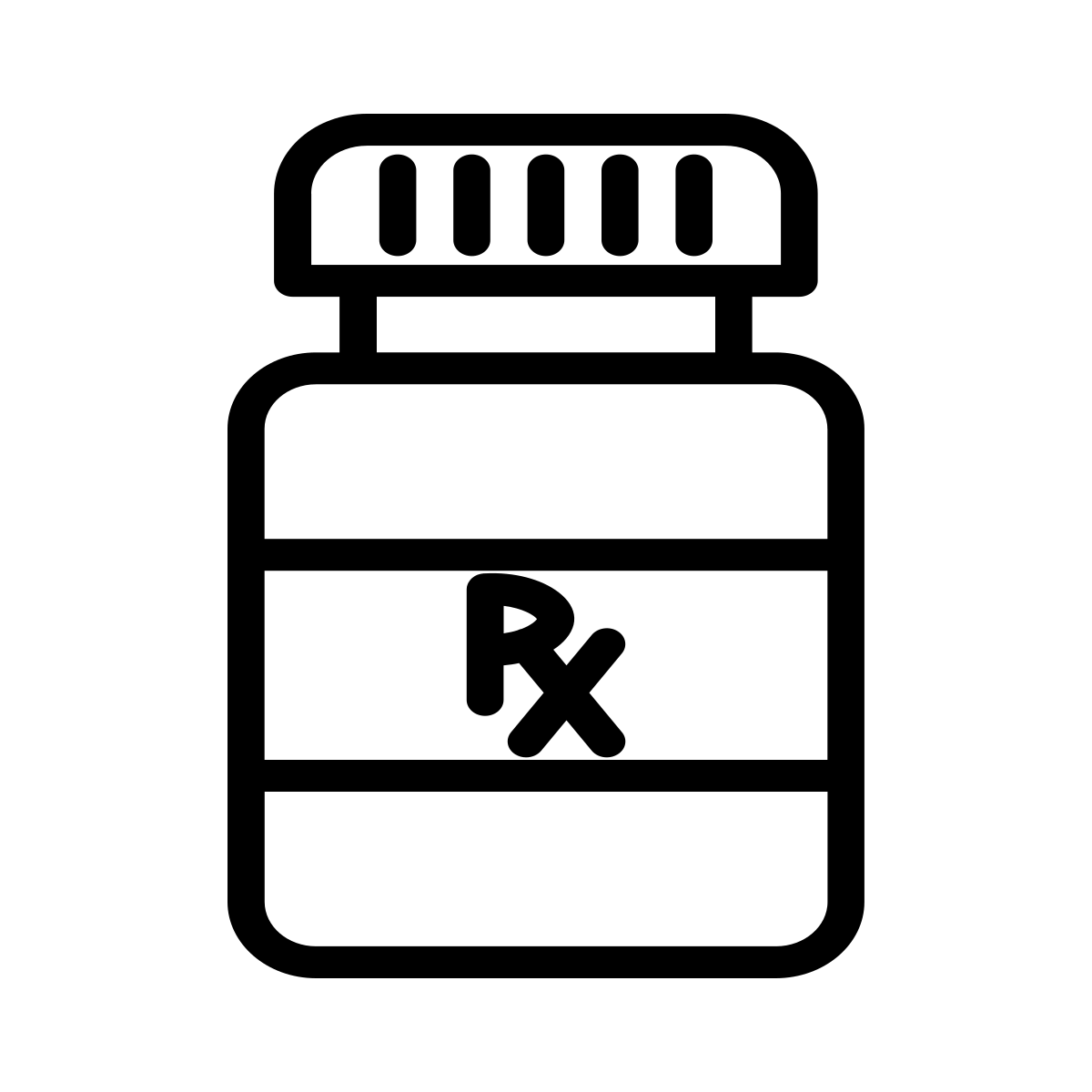 VENLAFAXINE
For:  Pain, Mood

Possible side effects:
Fatigue

Nausea

Sweating

Sexual dysfunction

Bleeding

Abnormal electrolytes
(blood work monitored by _____________)
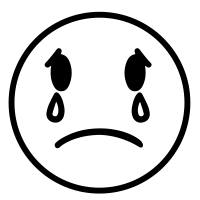 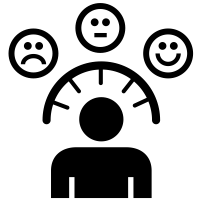 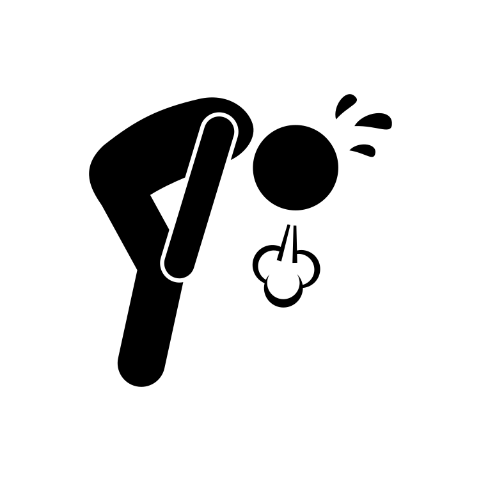 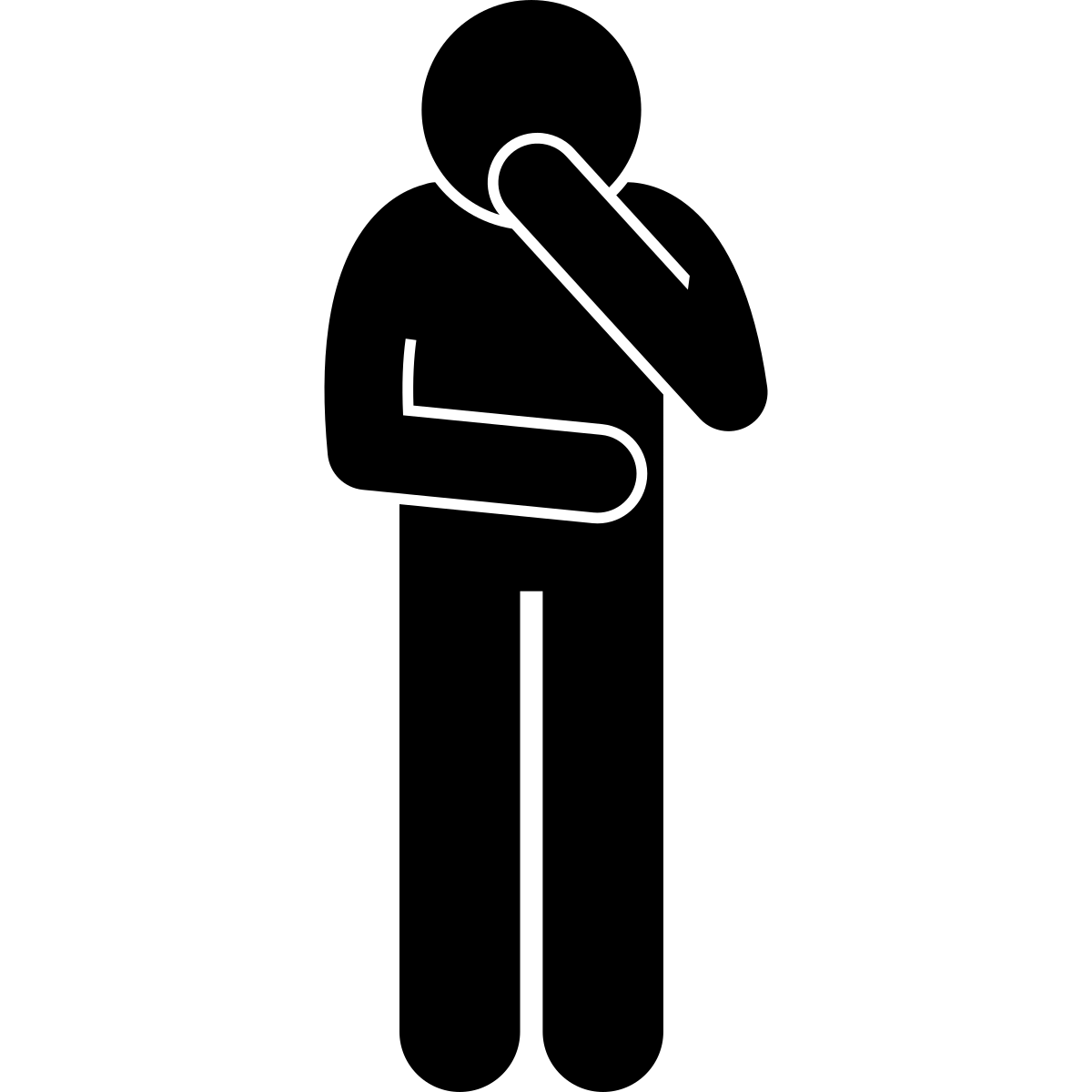 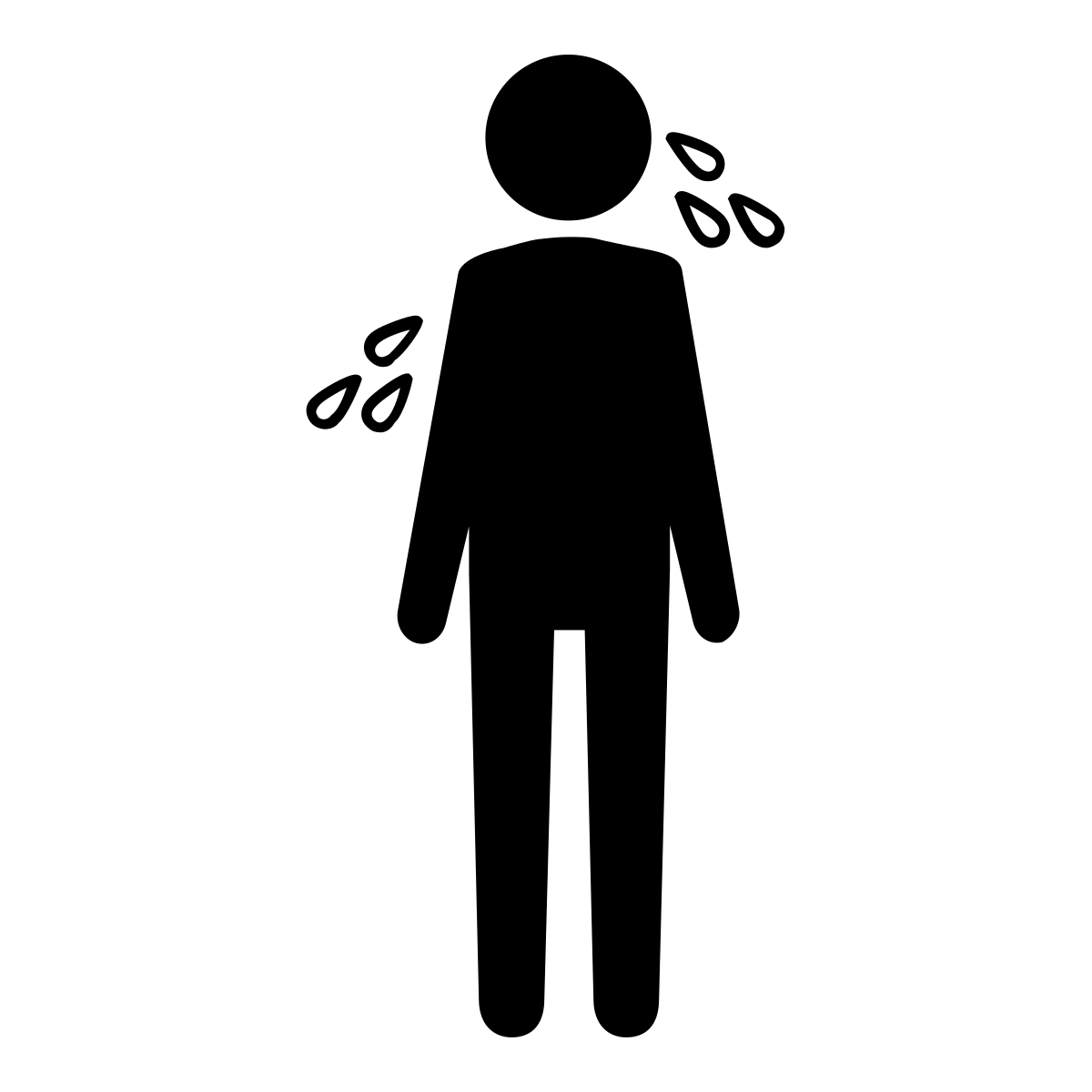 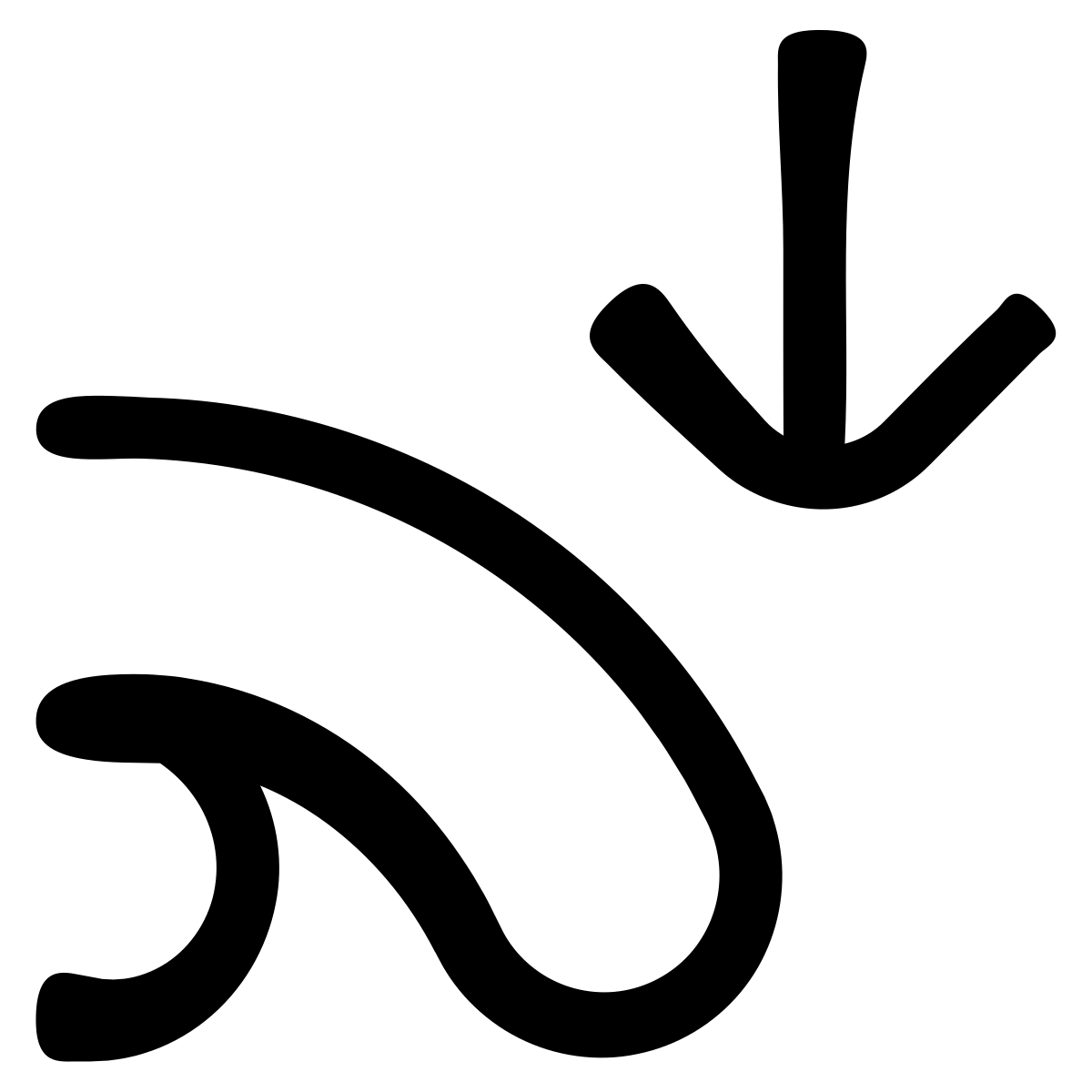 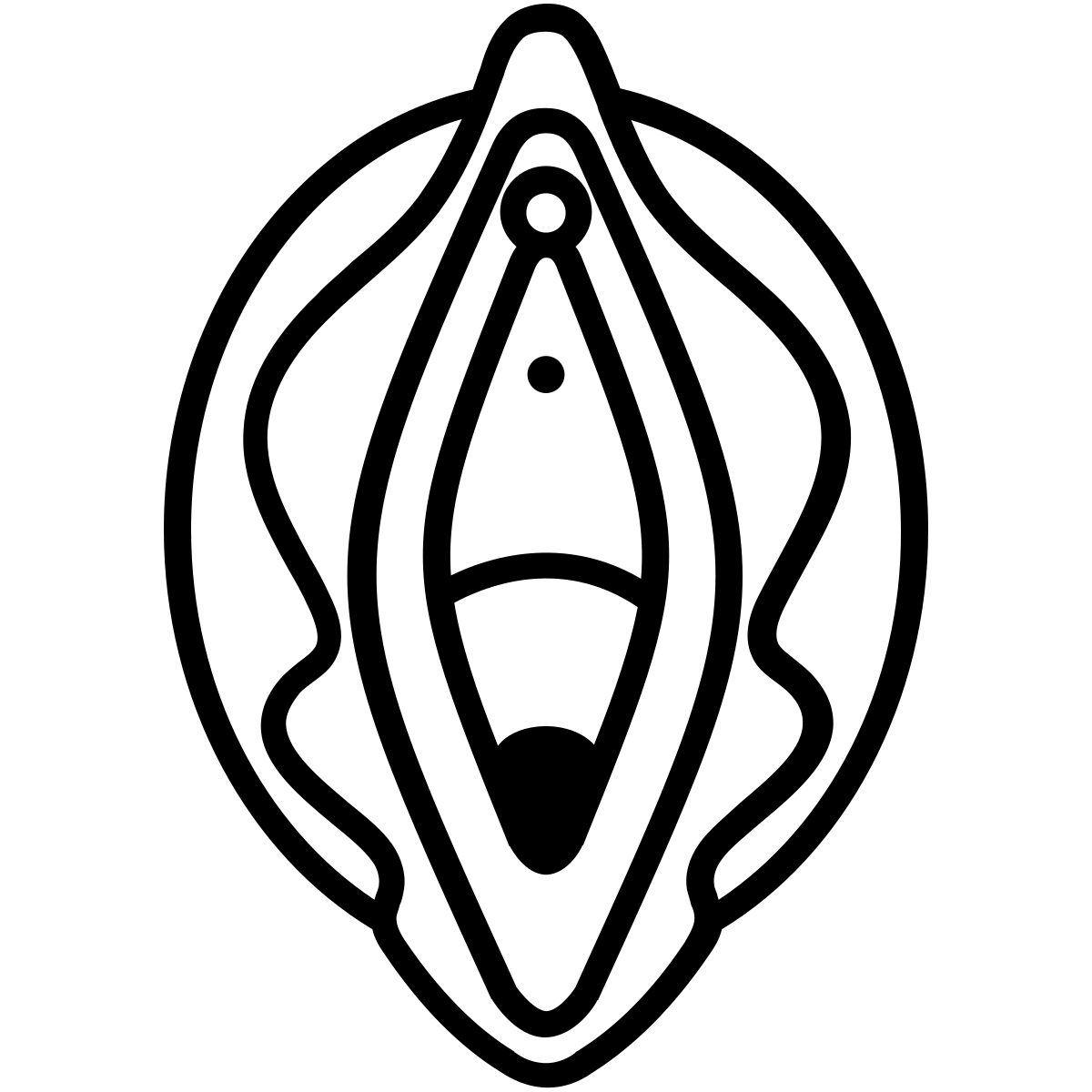 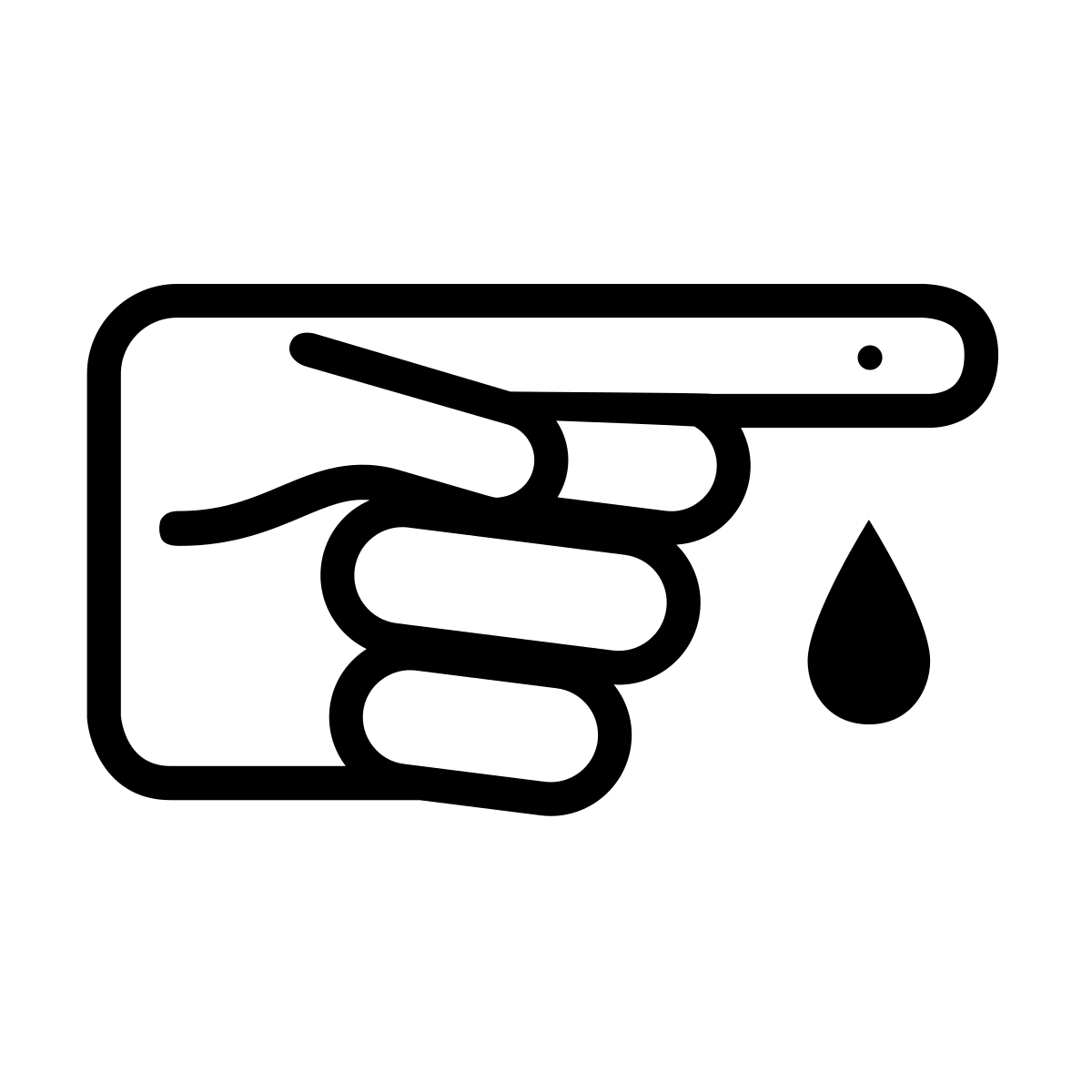 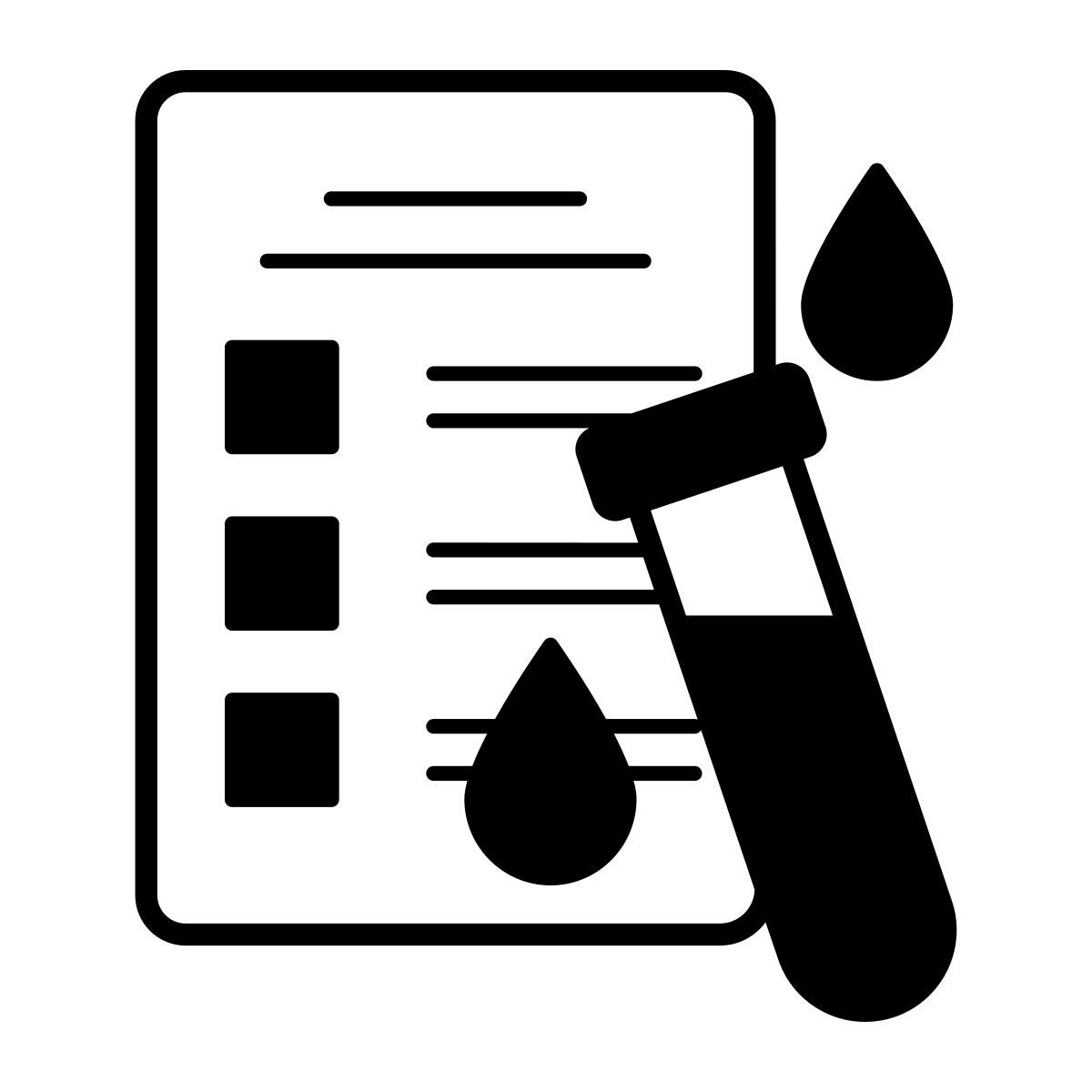 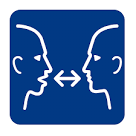 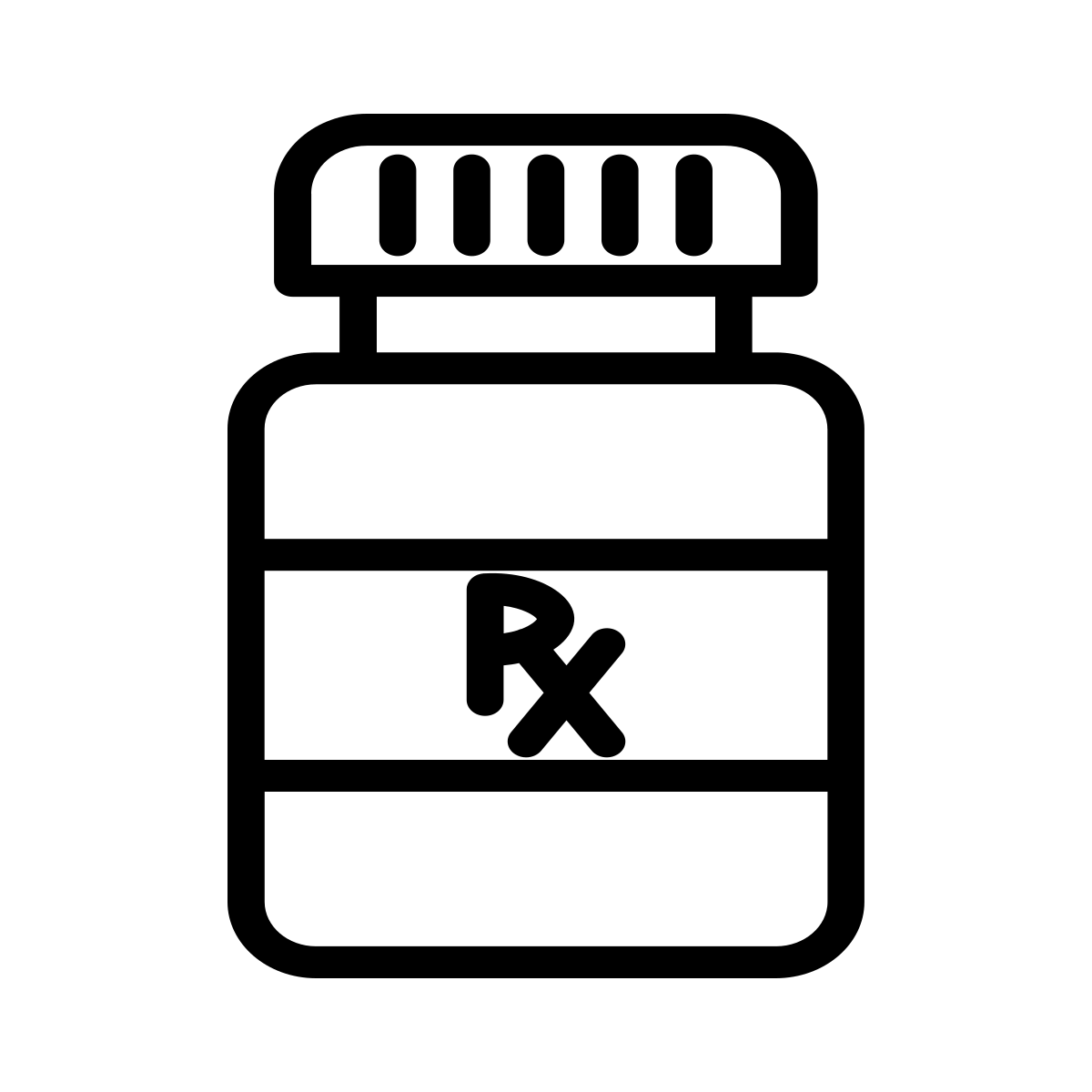 GABAPENTIN
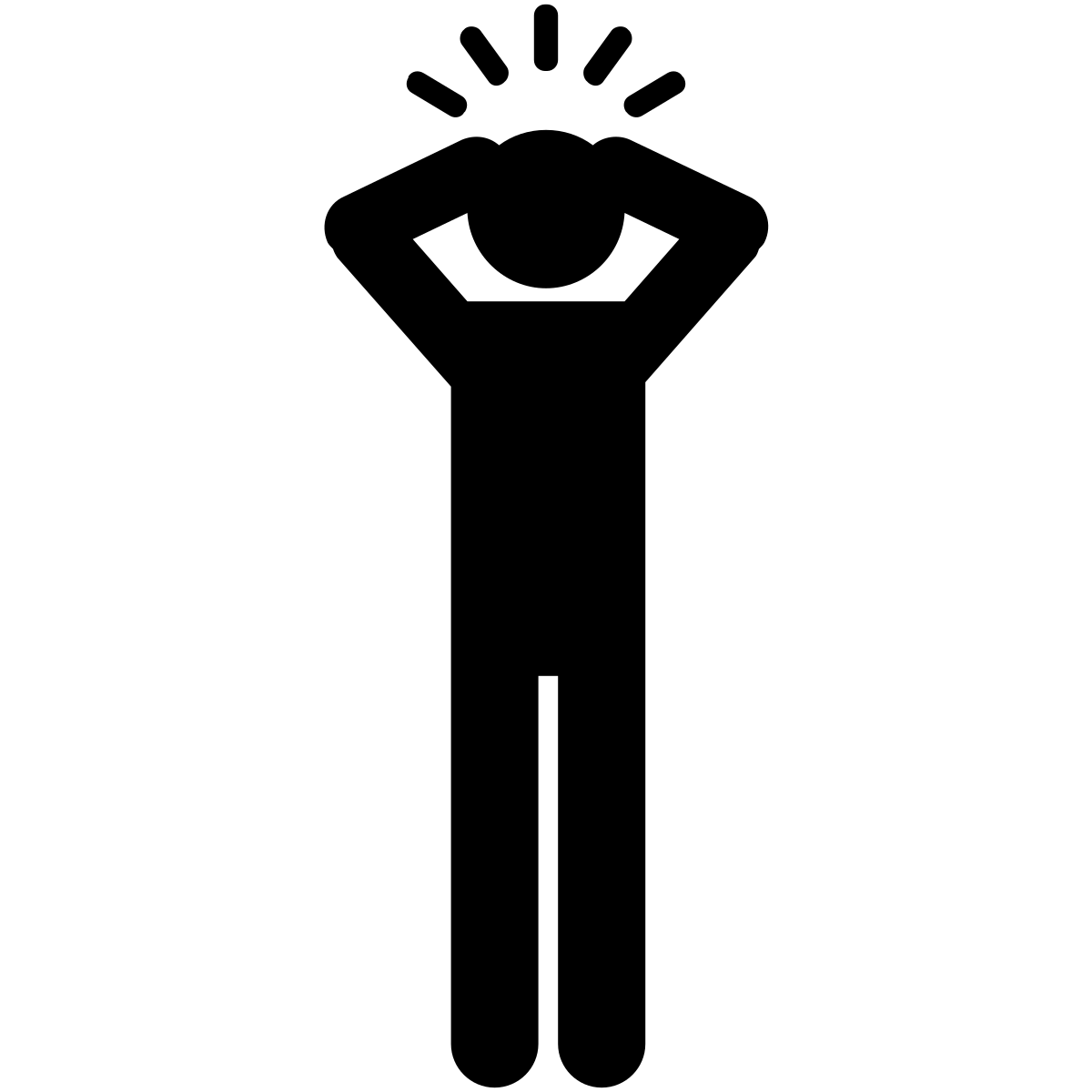 For:  Pain, Anxiety

Possible side effects:
Fatigue

Weight gain

Leg swelling
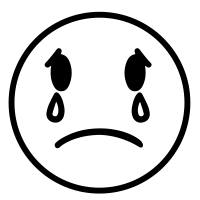 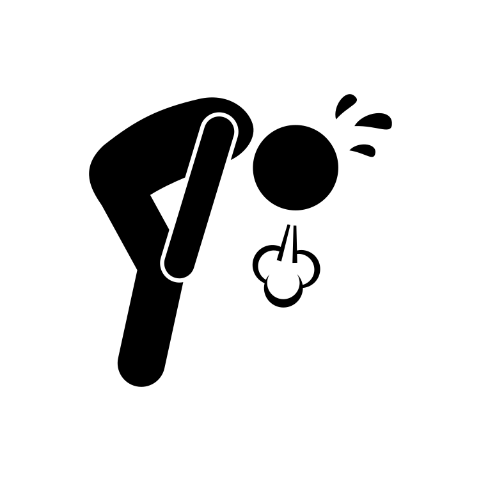 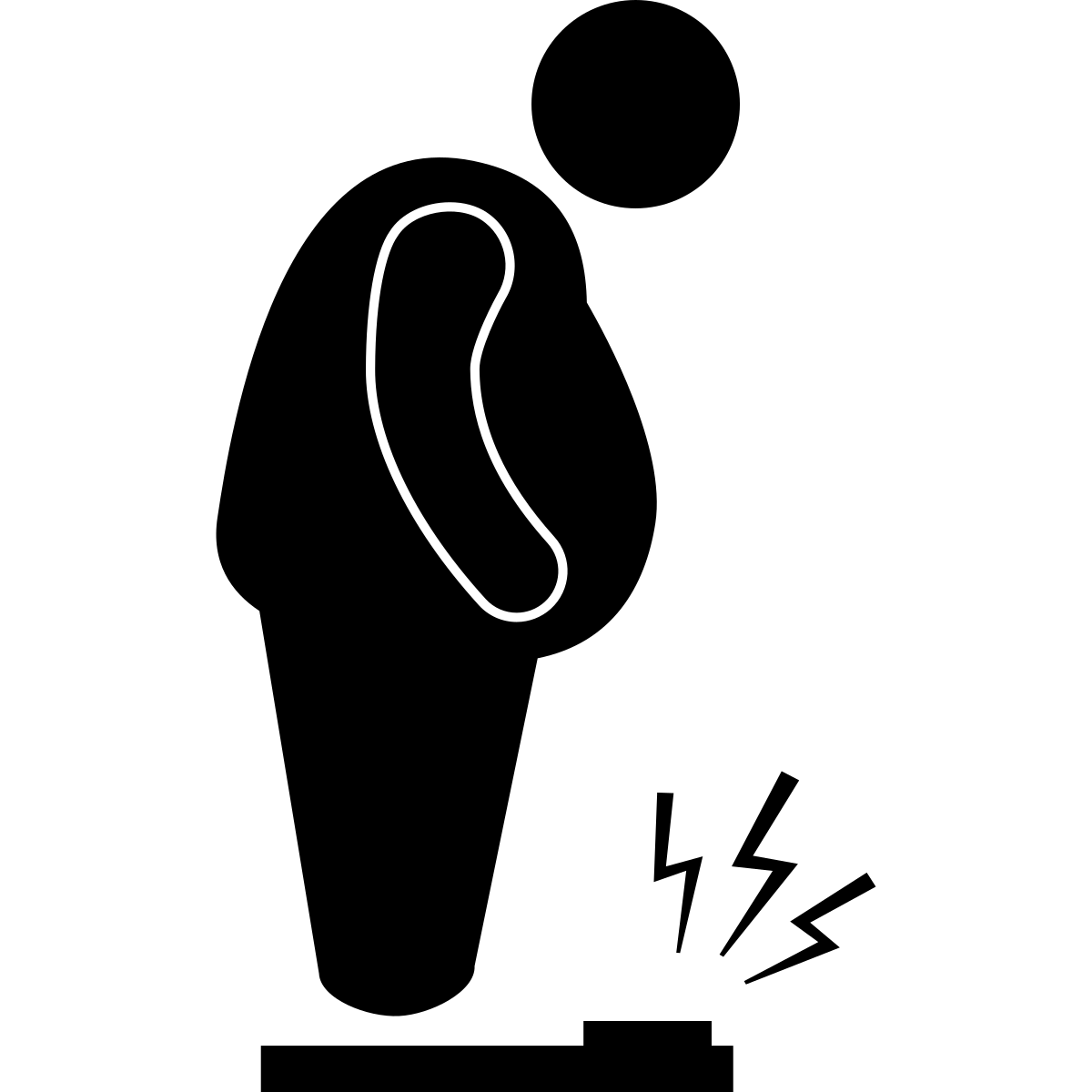 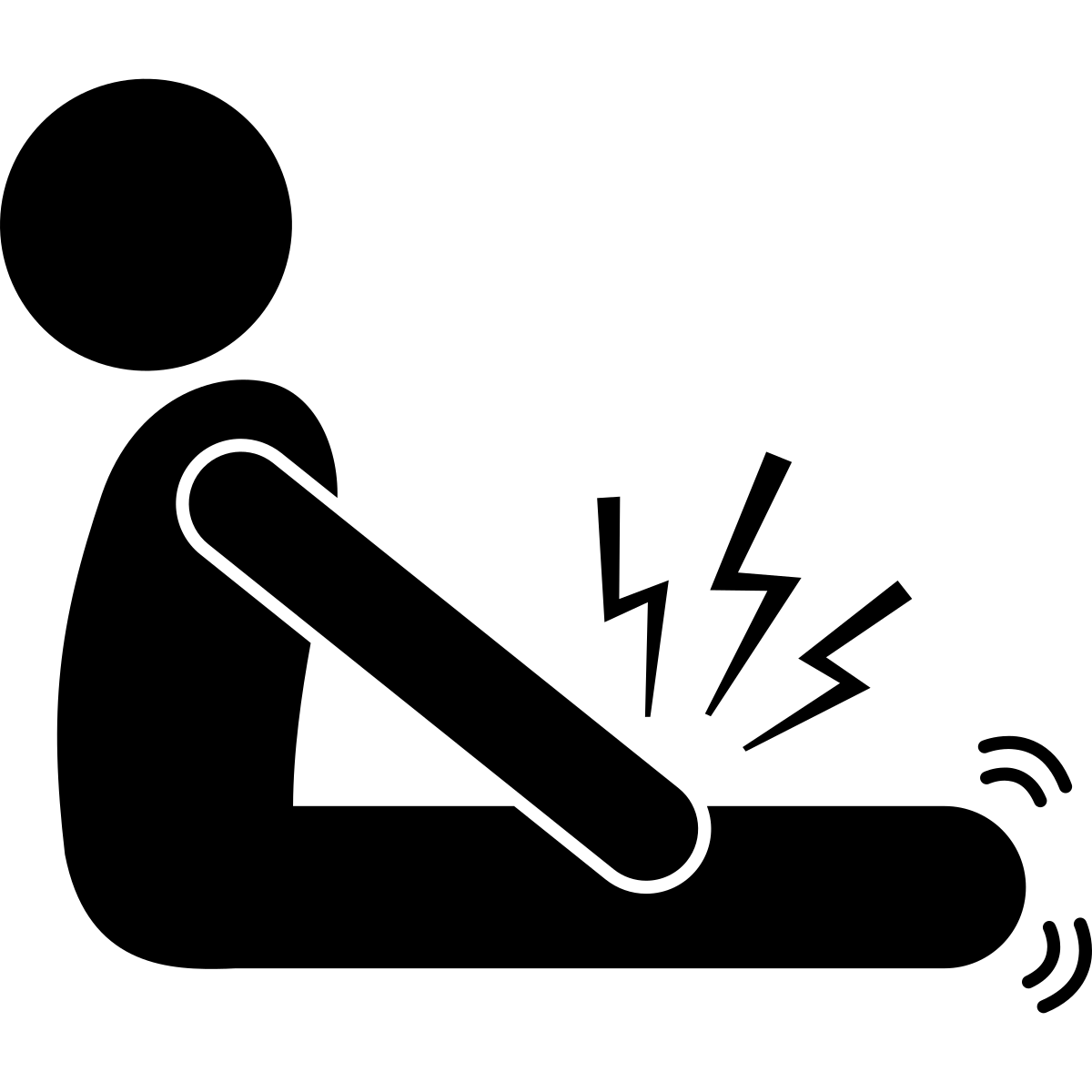 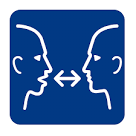 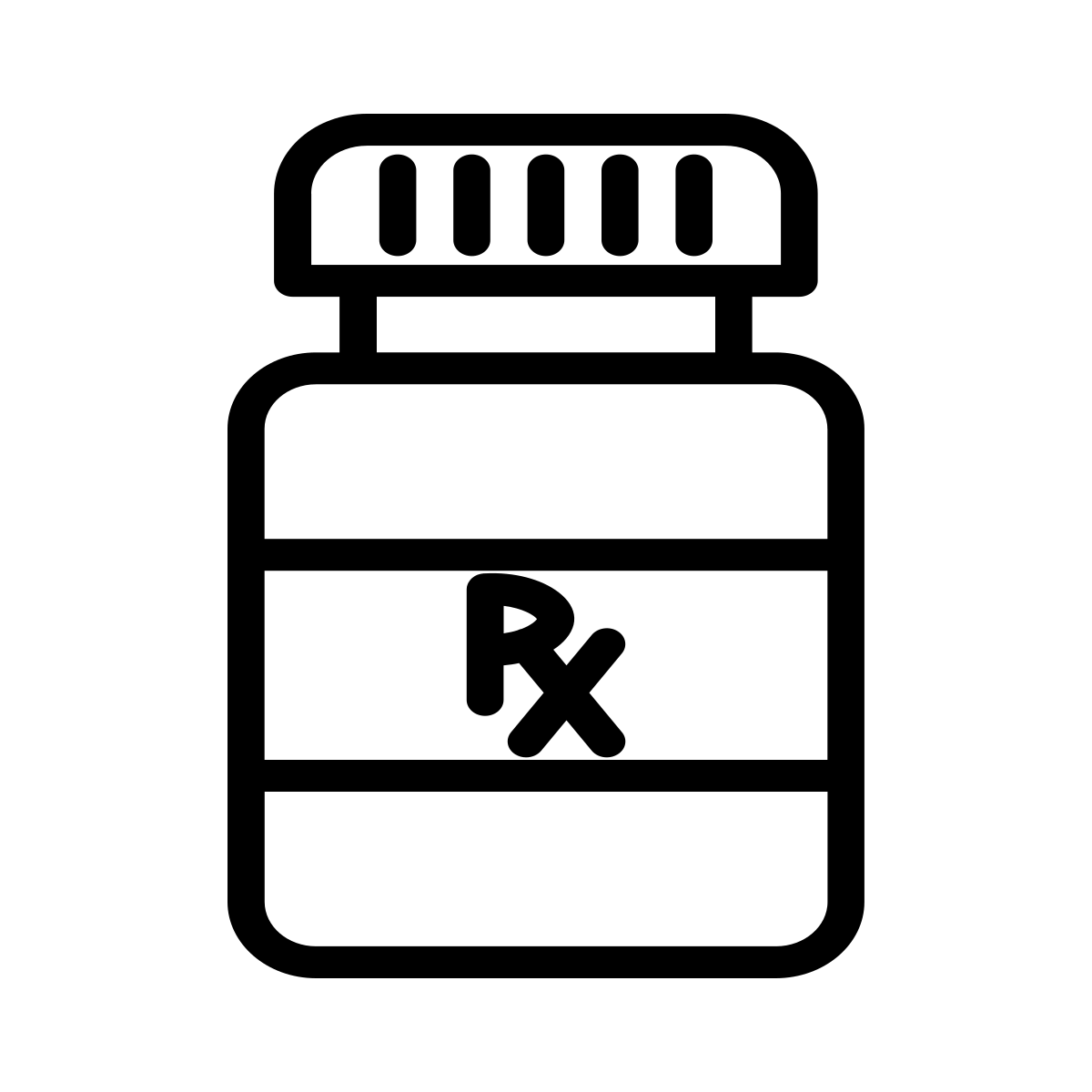 PREGABALIN
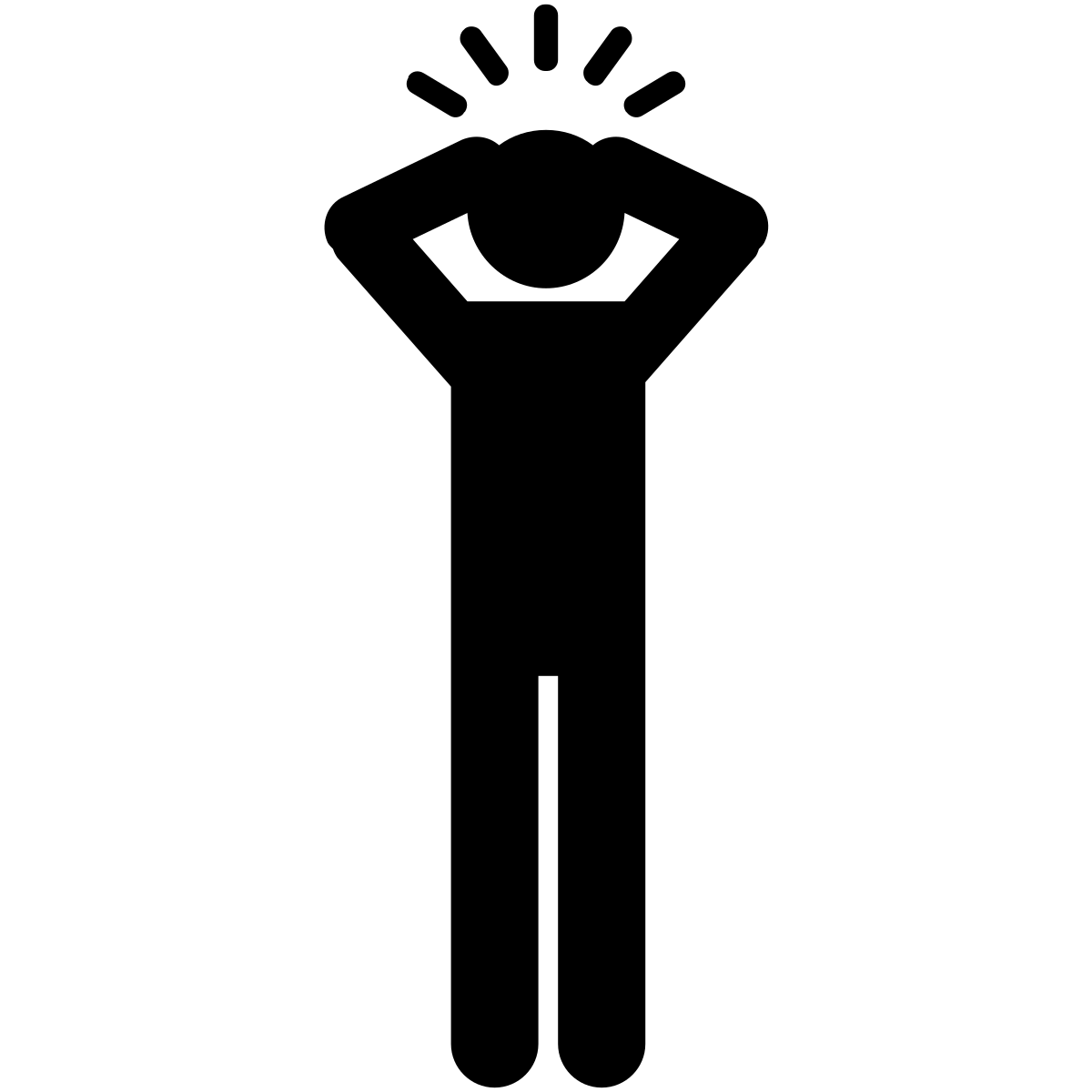 For:  Pain, Anxiety

Possible side effects:
Fatigue

Weight gain

Leg swelling
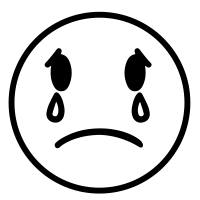 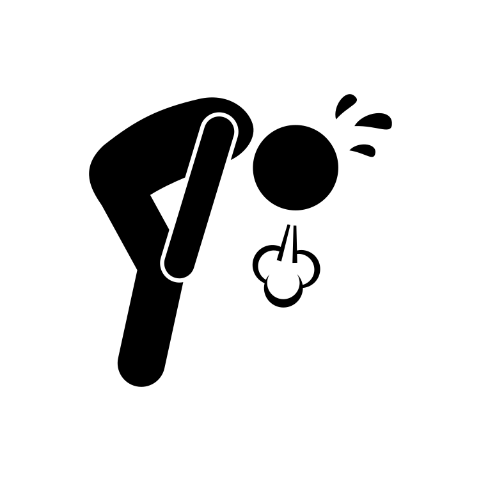 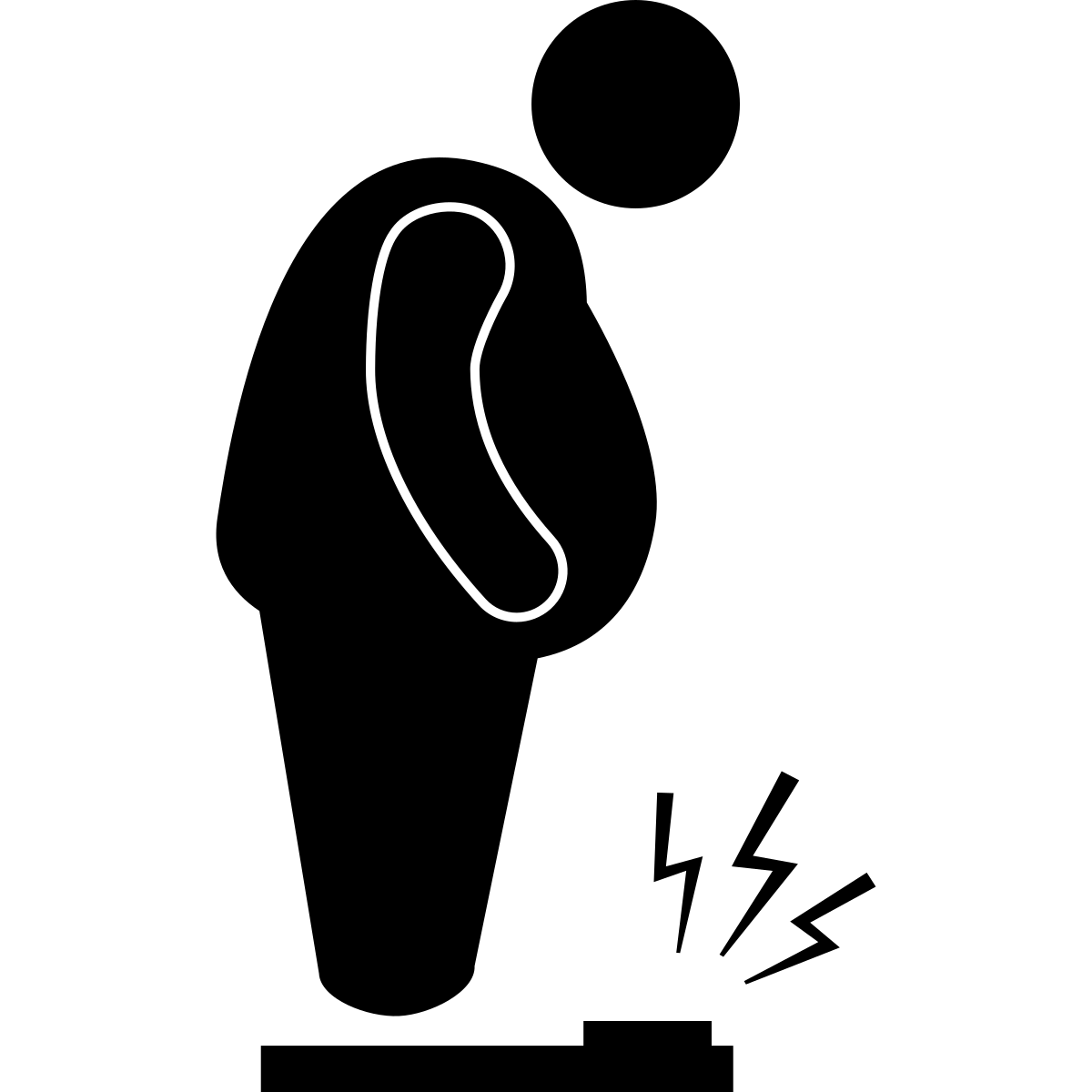 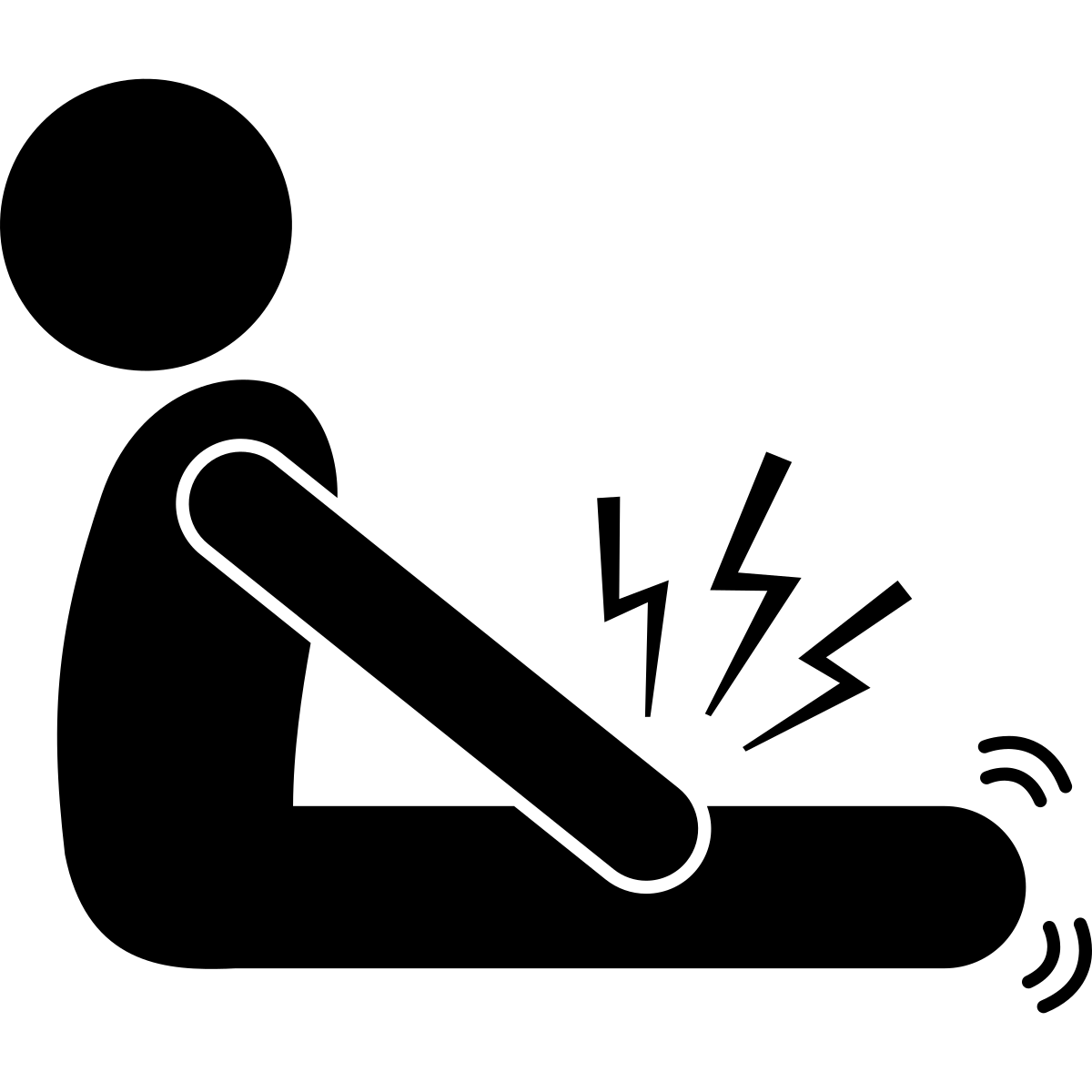 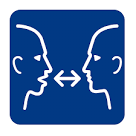 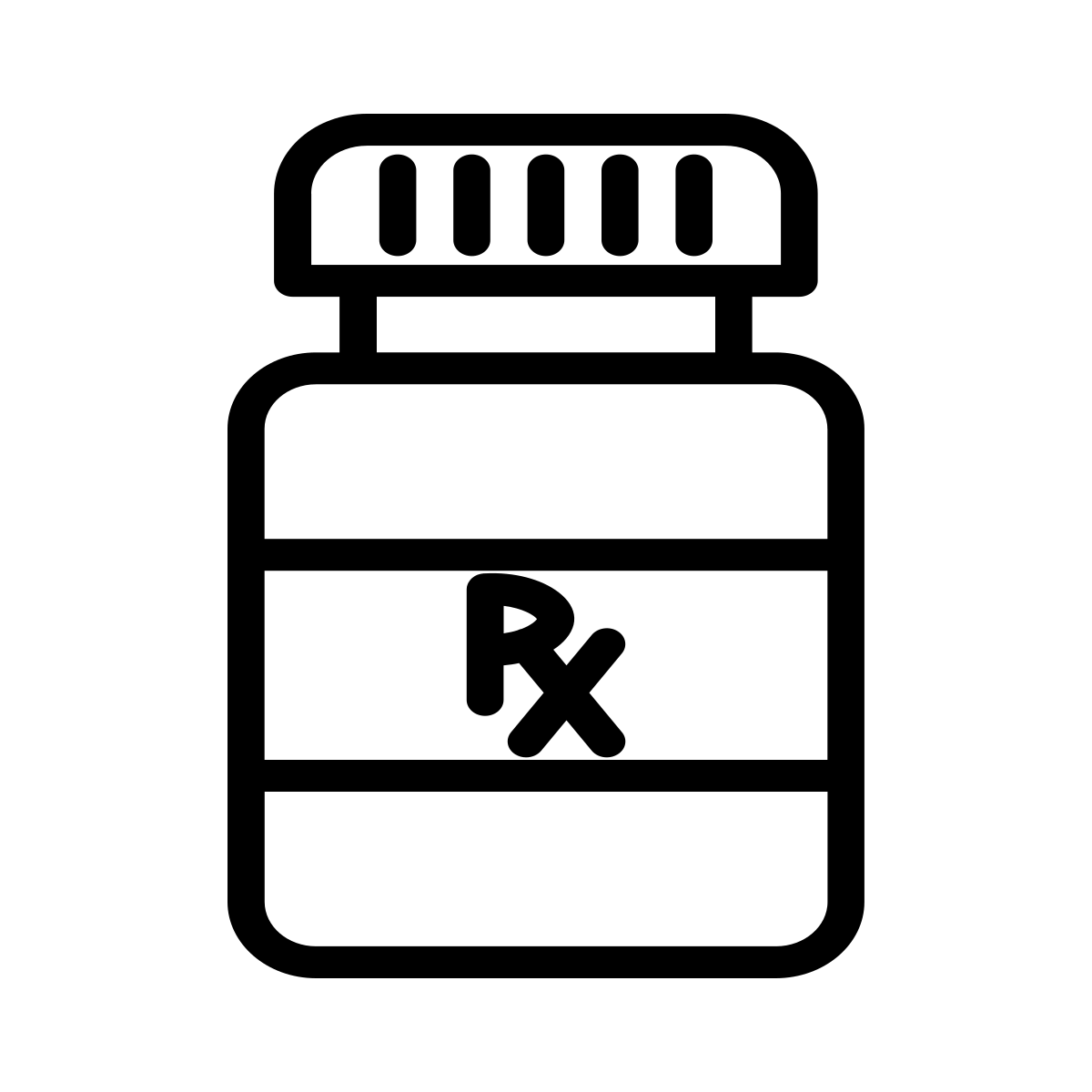 ALENDRONATE
For:  Preventing Fractures

Possible side effects:
Stomach pain

Nausea

Diarrhea
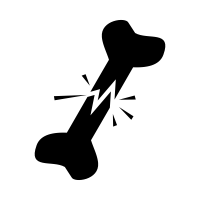 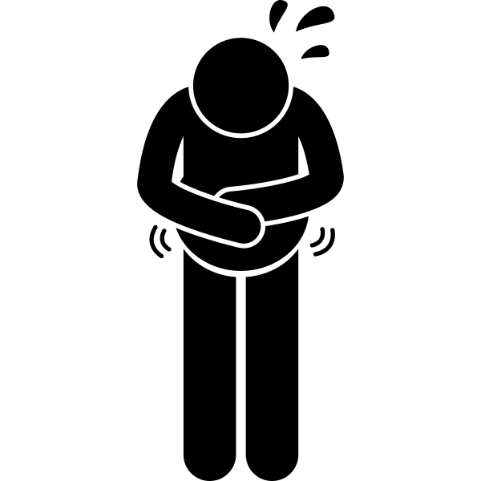 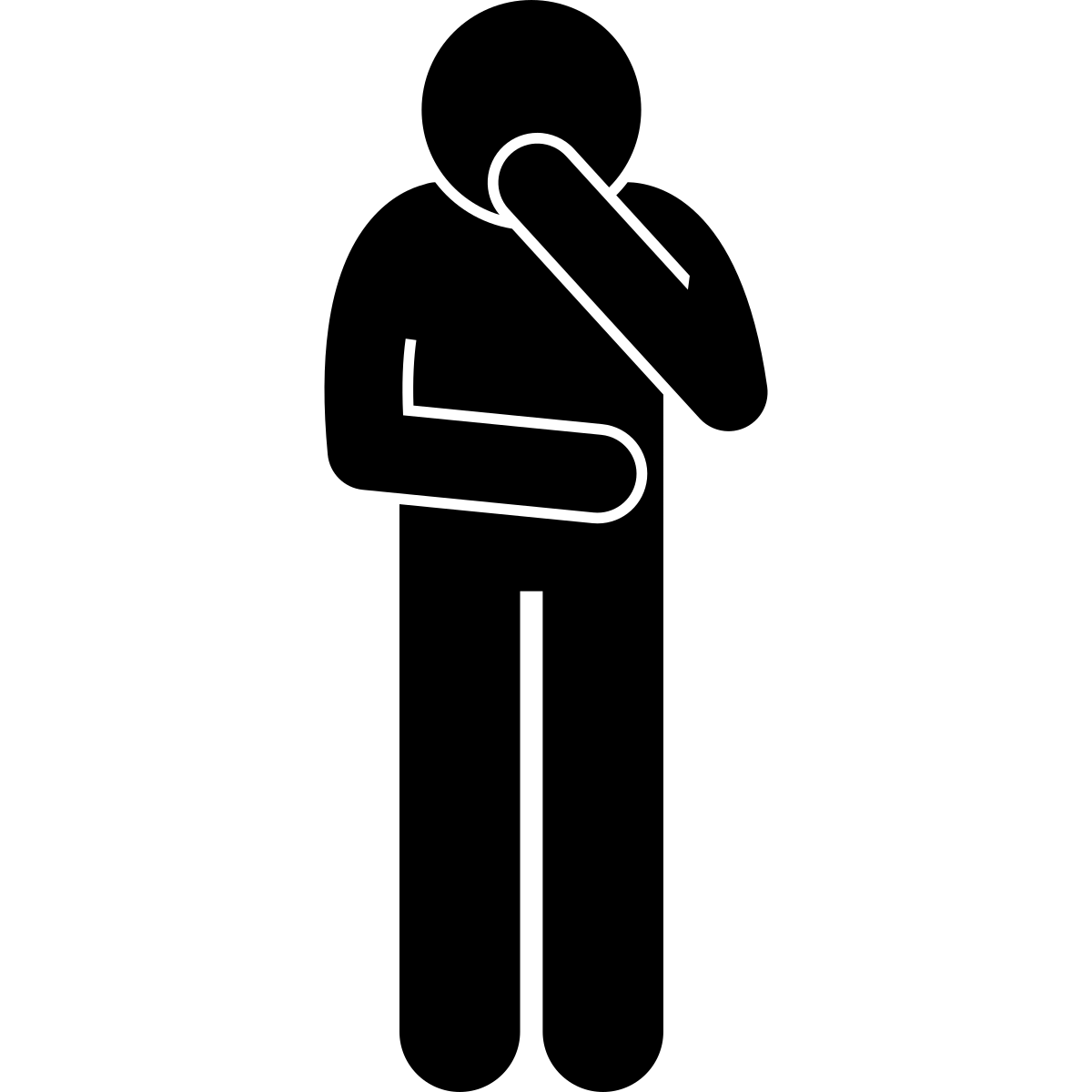 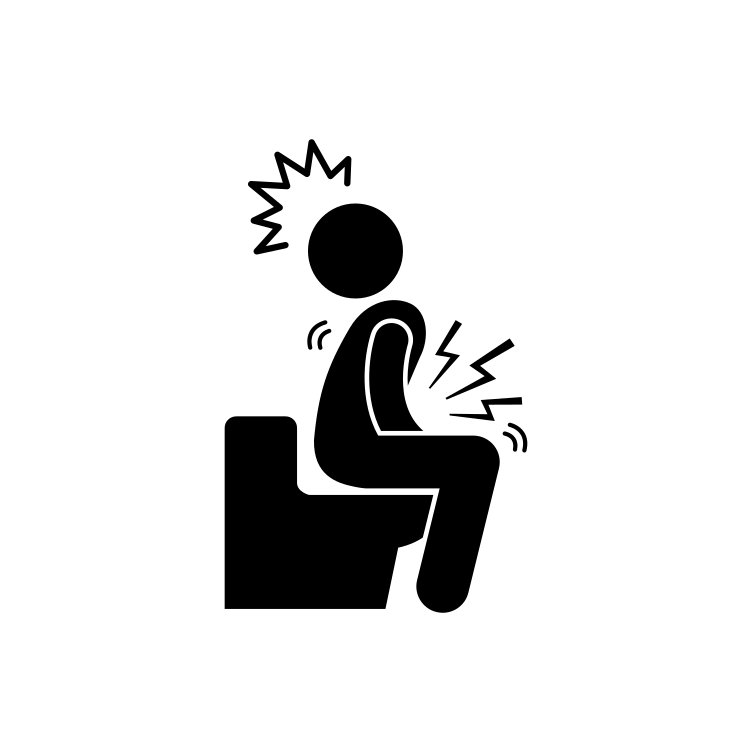 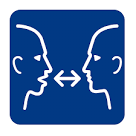 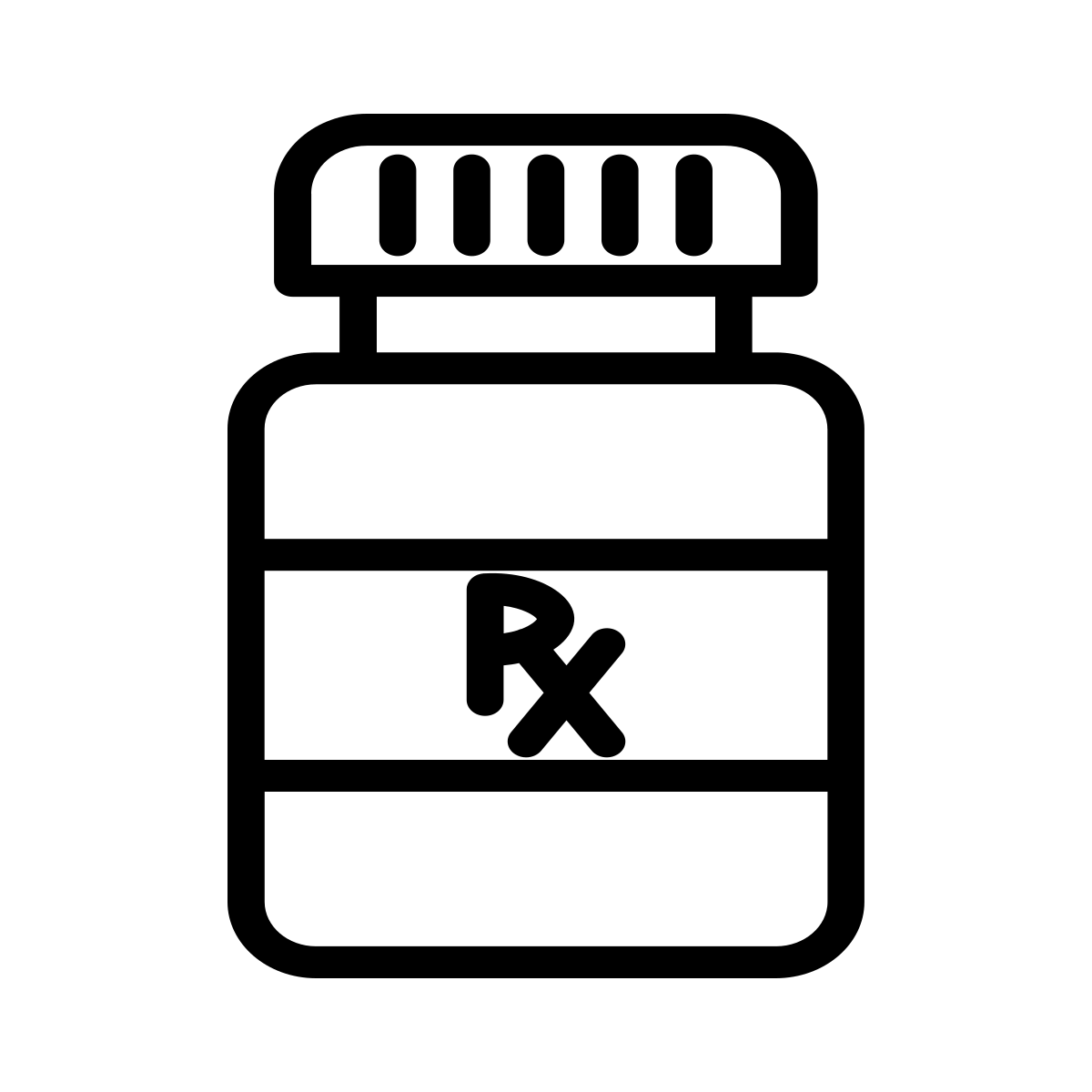 RISEDRONATE
For:  Preventing Fractures

Possible side effects:
Stomach pain

Nausea

Diarrhea
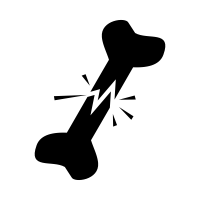 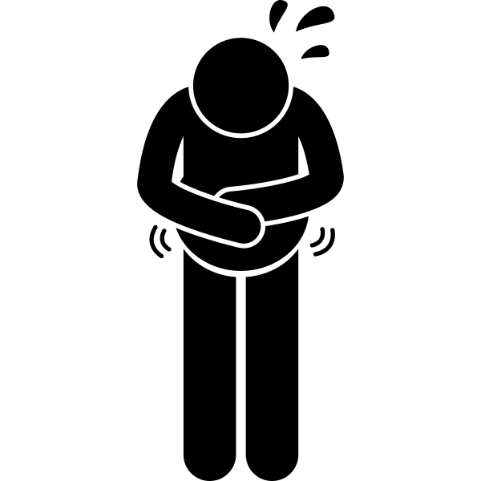 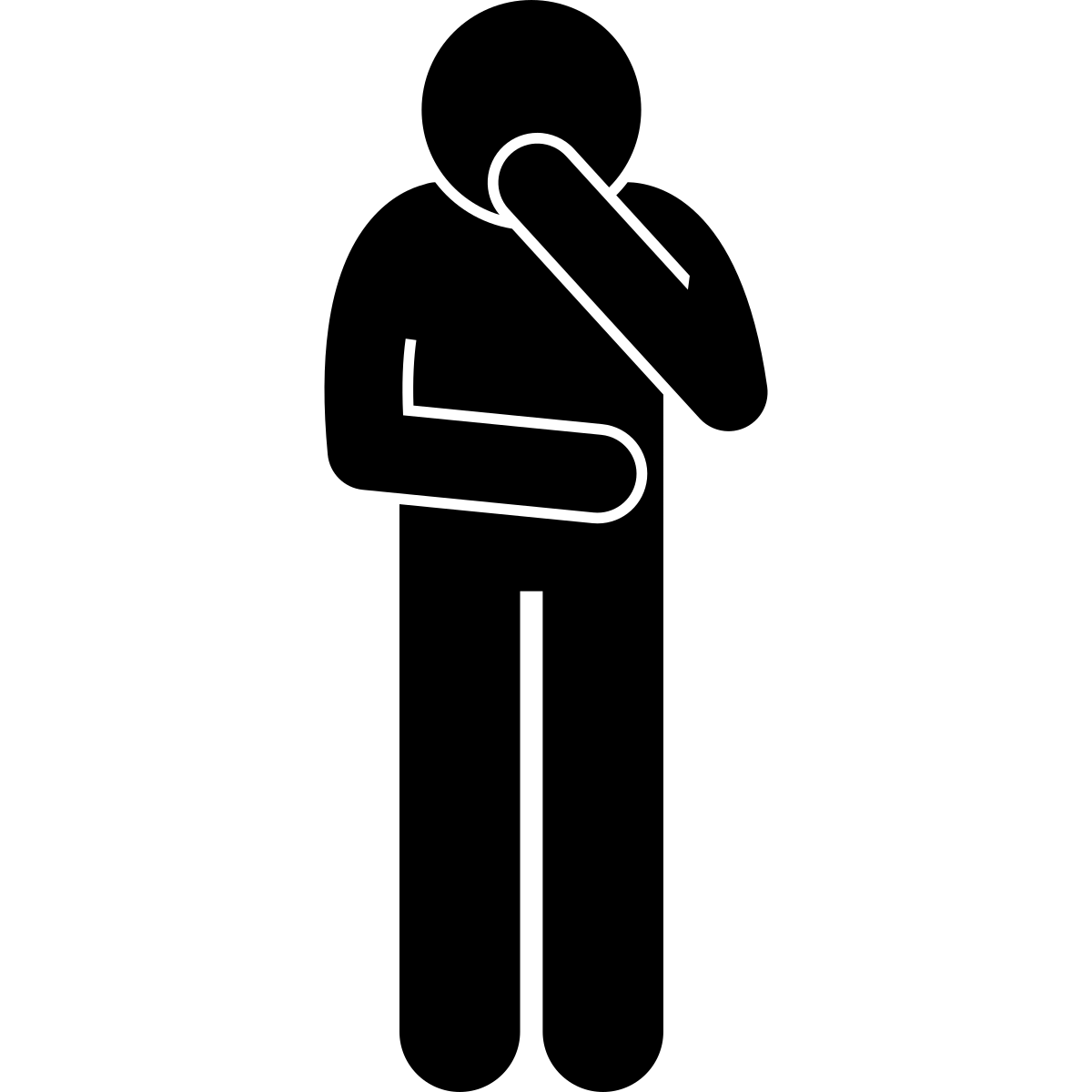 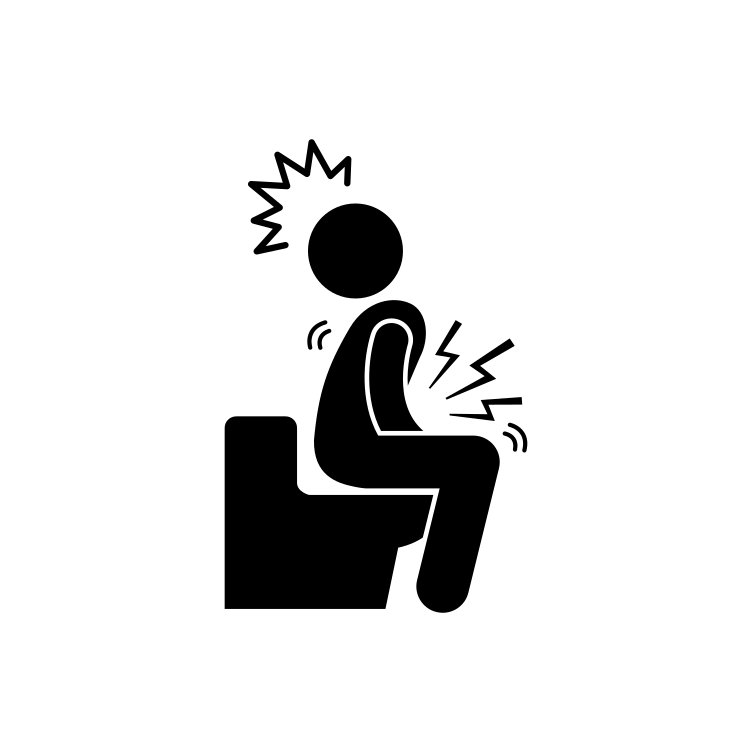 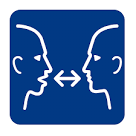 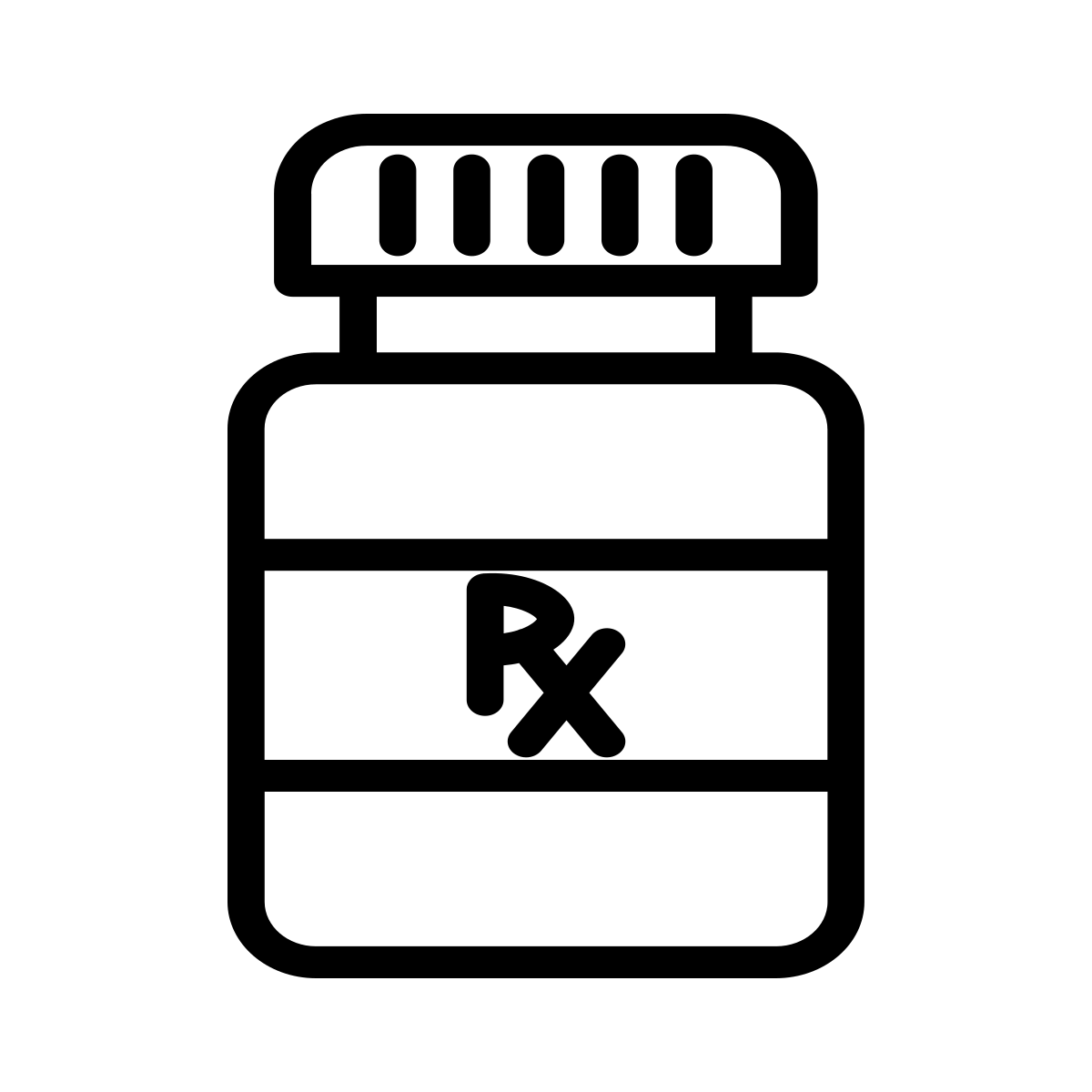 COLCHICINE
For:  Gout

 Possible side effects:
Nausea

Diarrhea
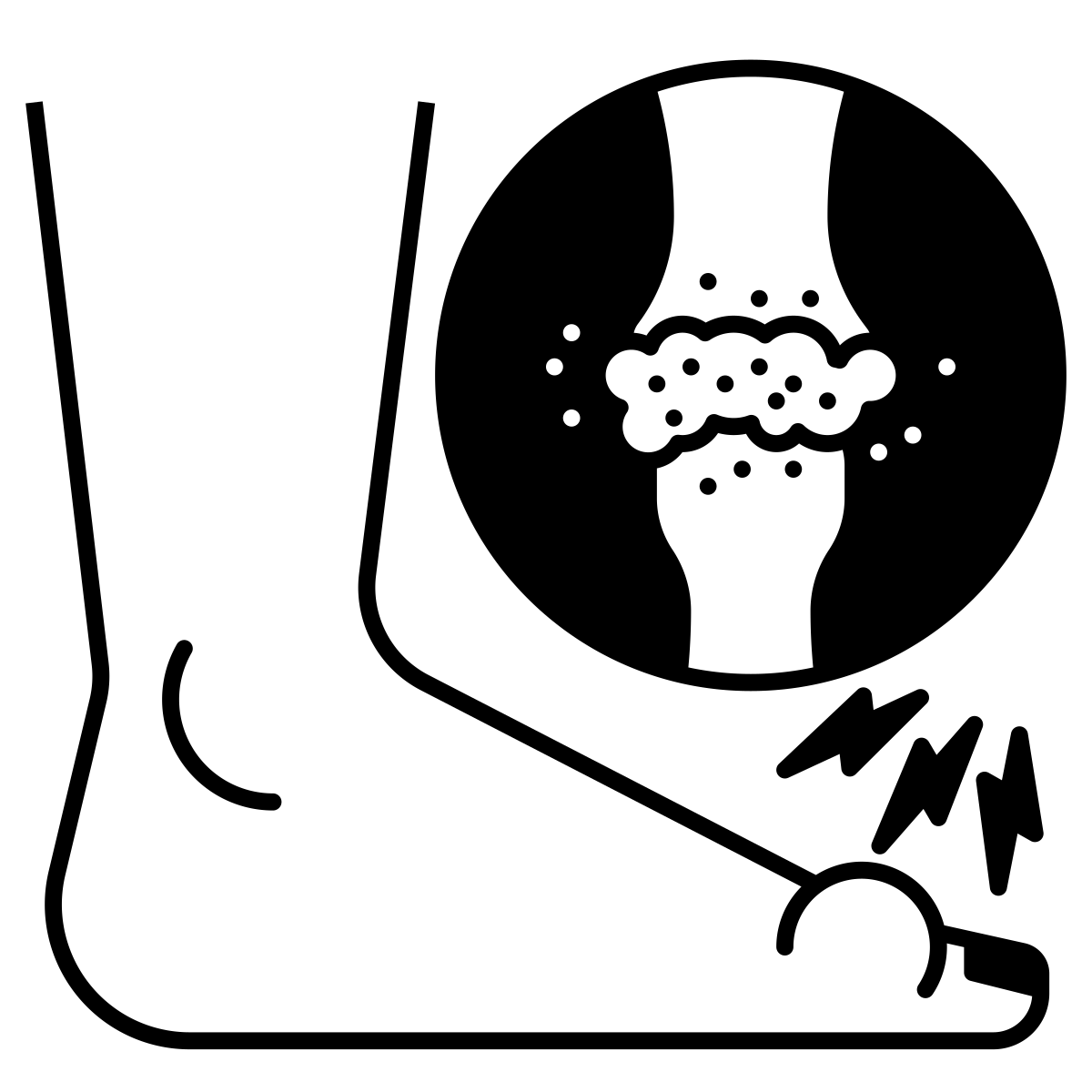 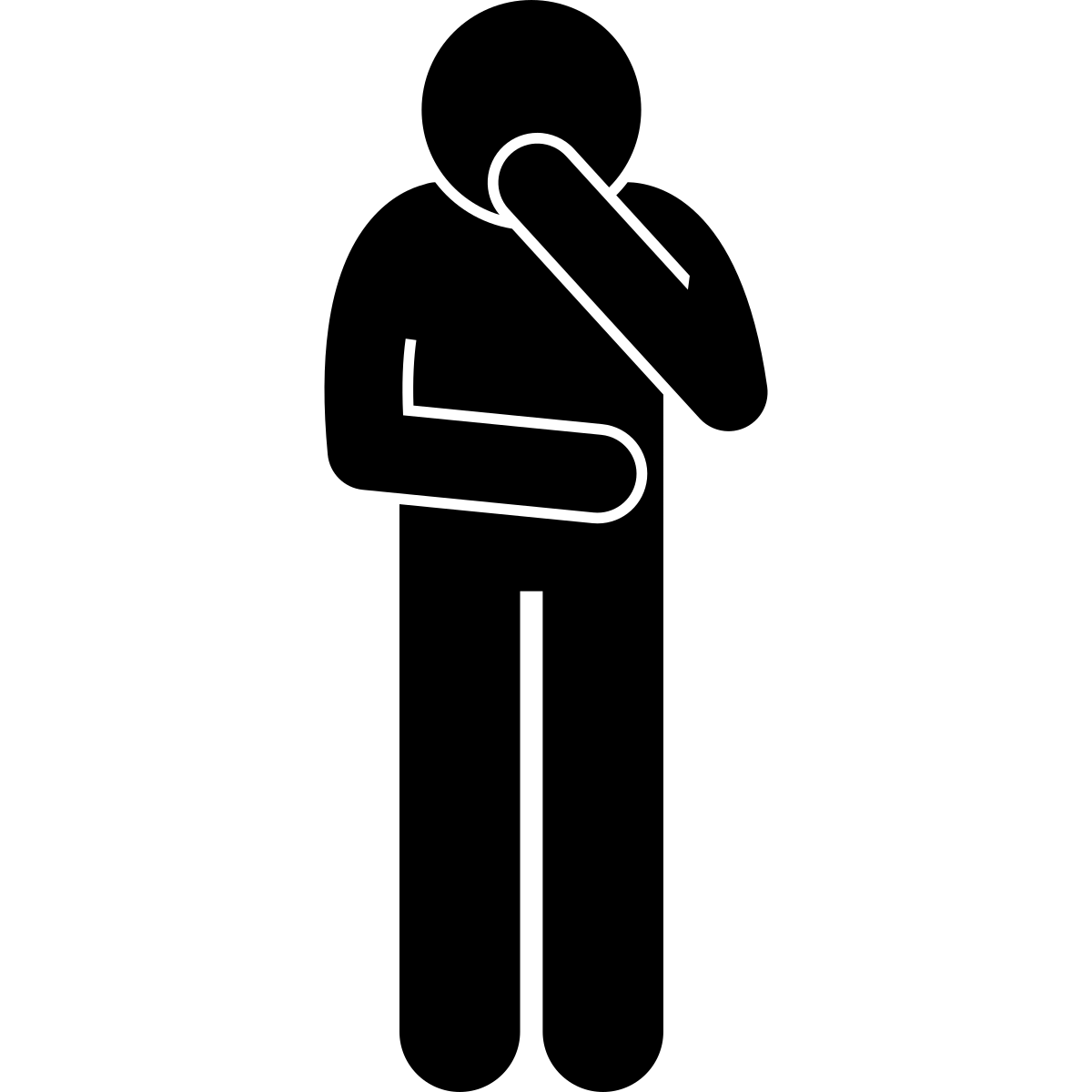 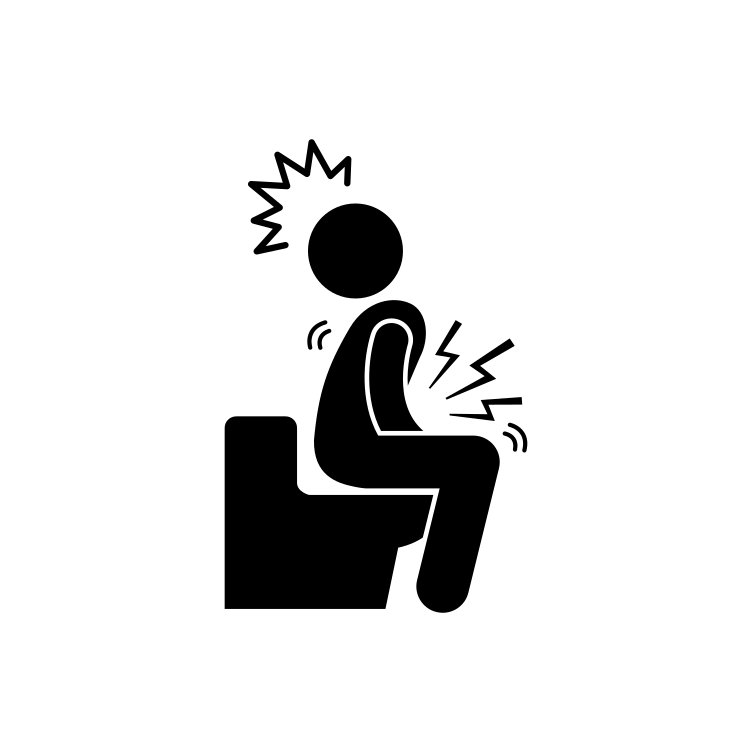 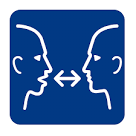 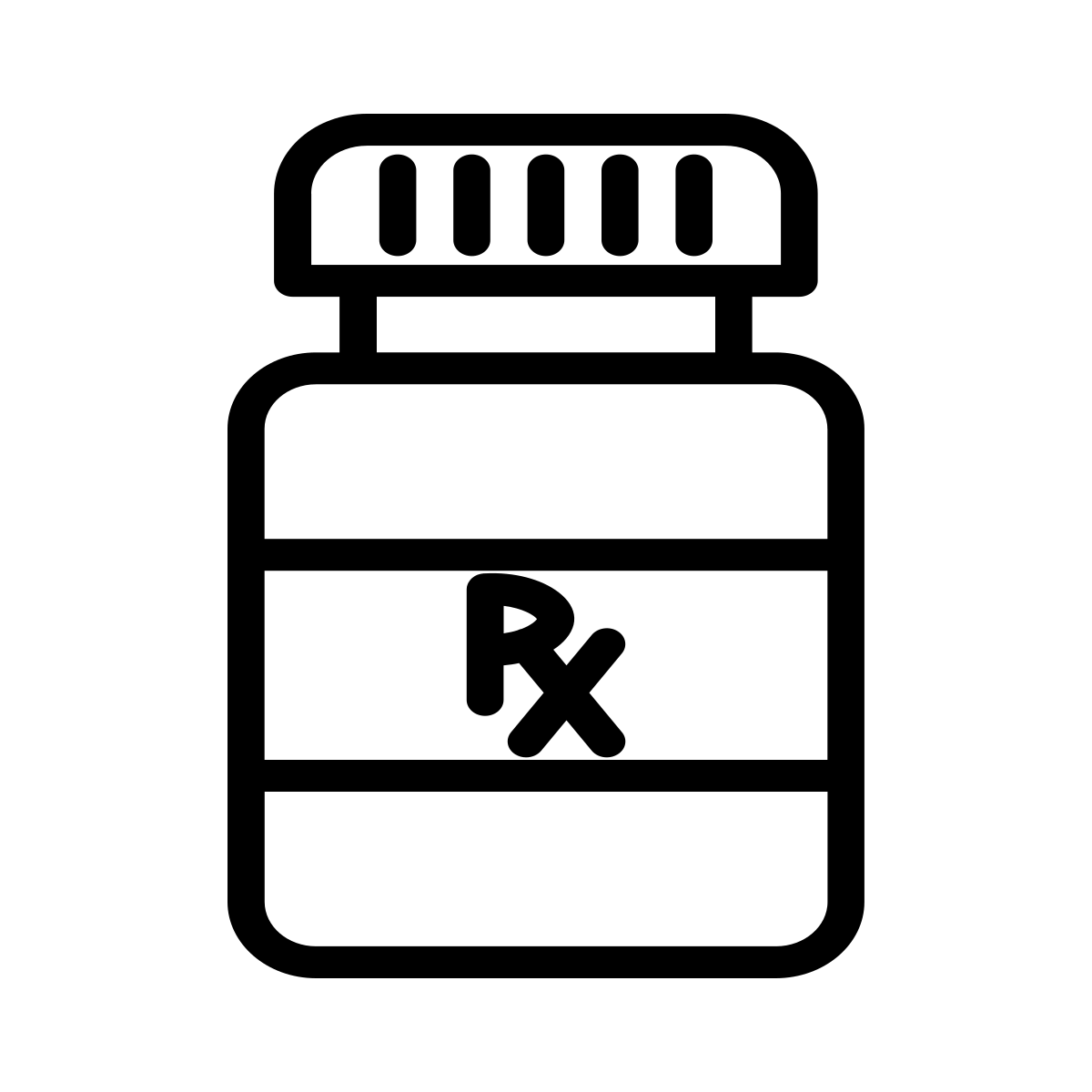 LEVETIRACETAM (KEPPRA)
For:  Prevention of Seizures

Possible side effects:
Fatigue

Headache

Mood changes

Dizziness
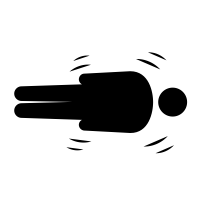 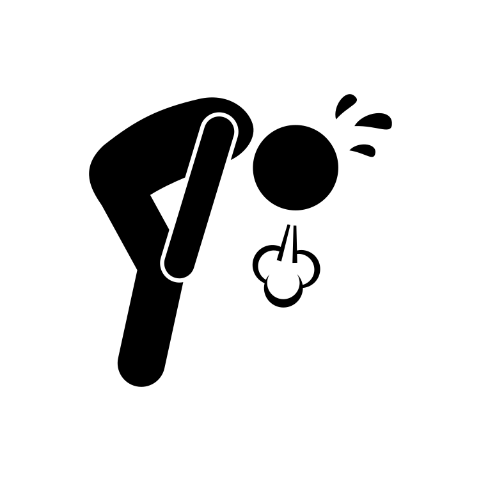 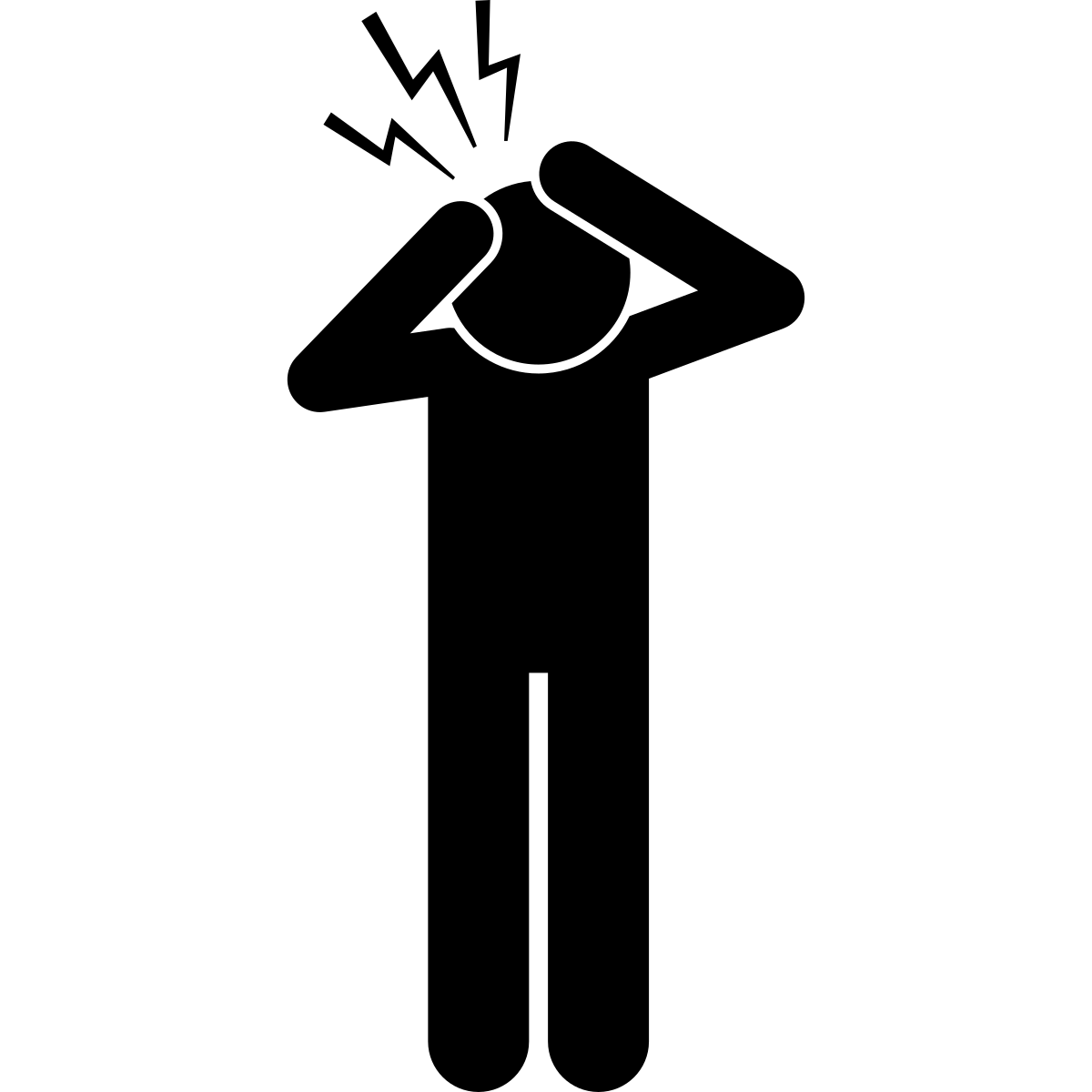 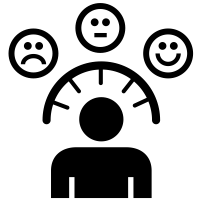 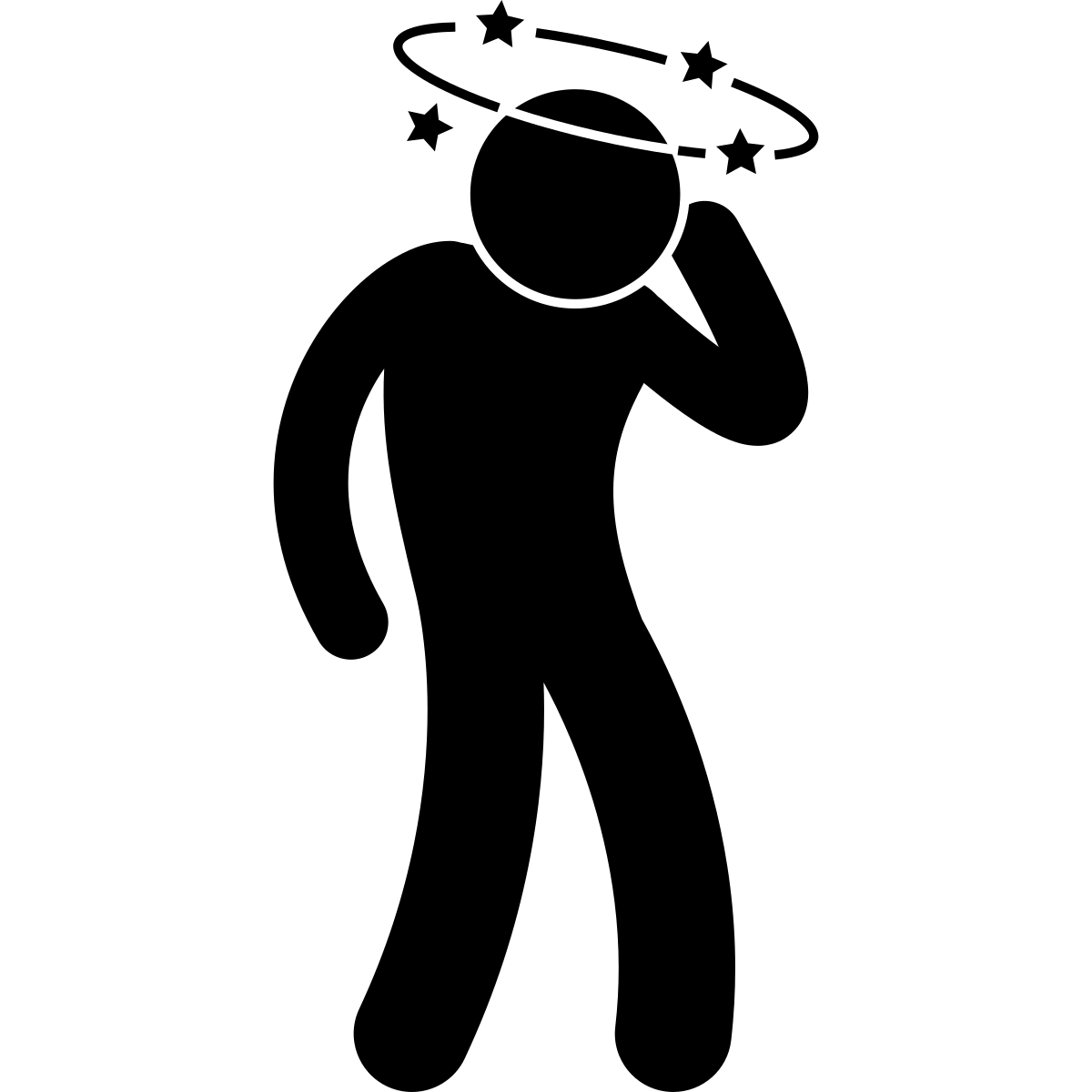 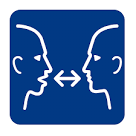 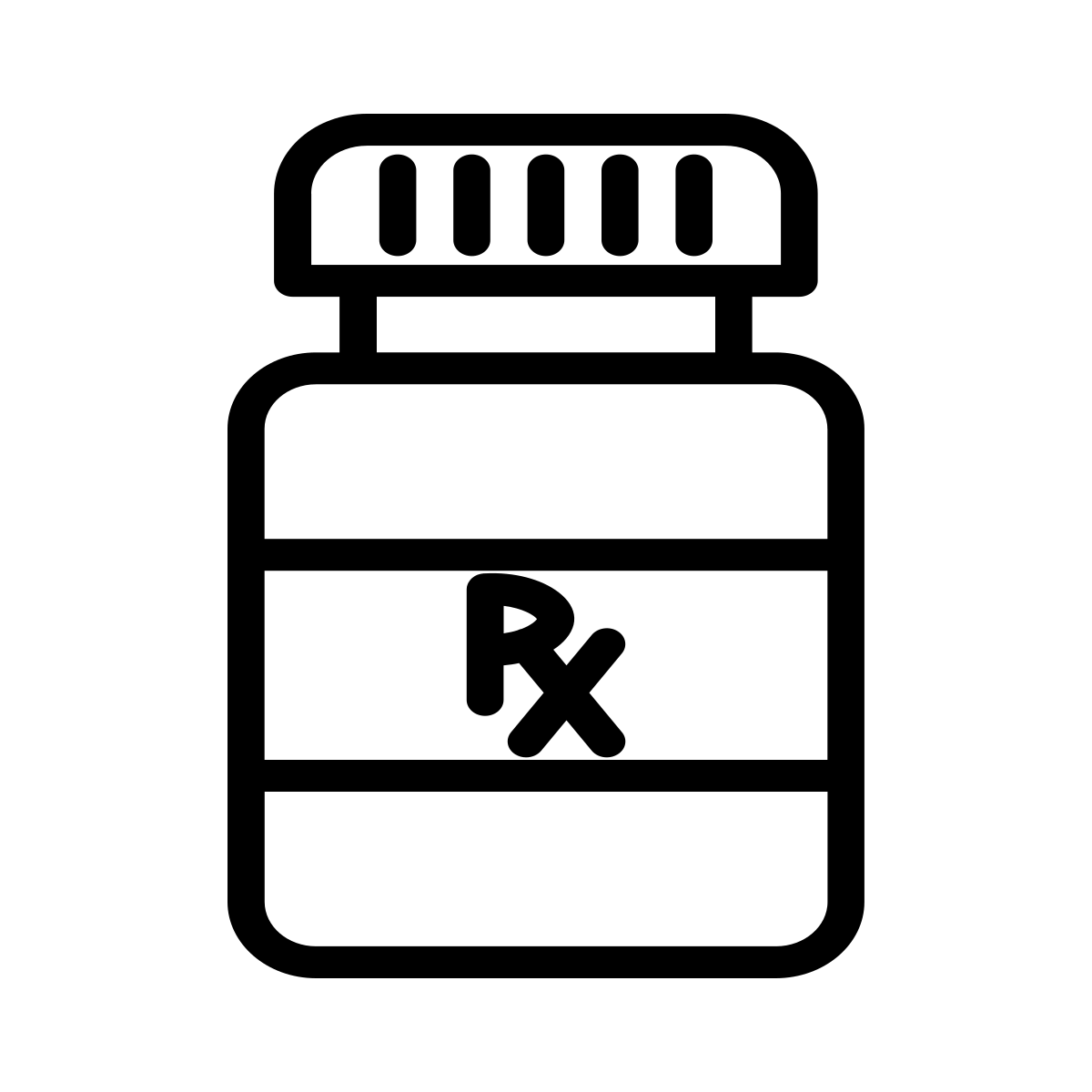 MIRTAZAPINE
For:  Mood, Depression, Anxiety

 Possible side effects:
Fatigue

Weight gain

Sexual dysfunction
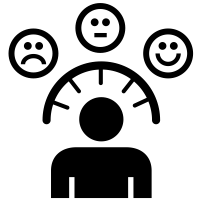 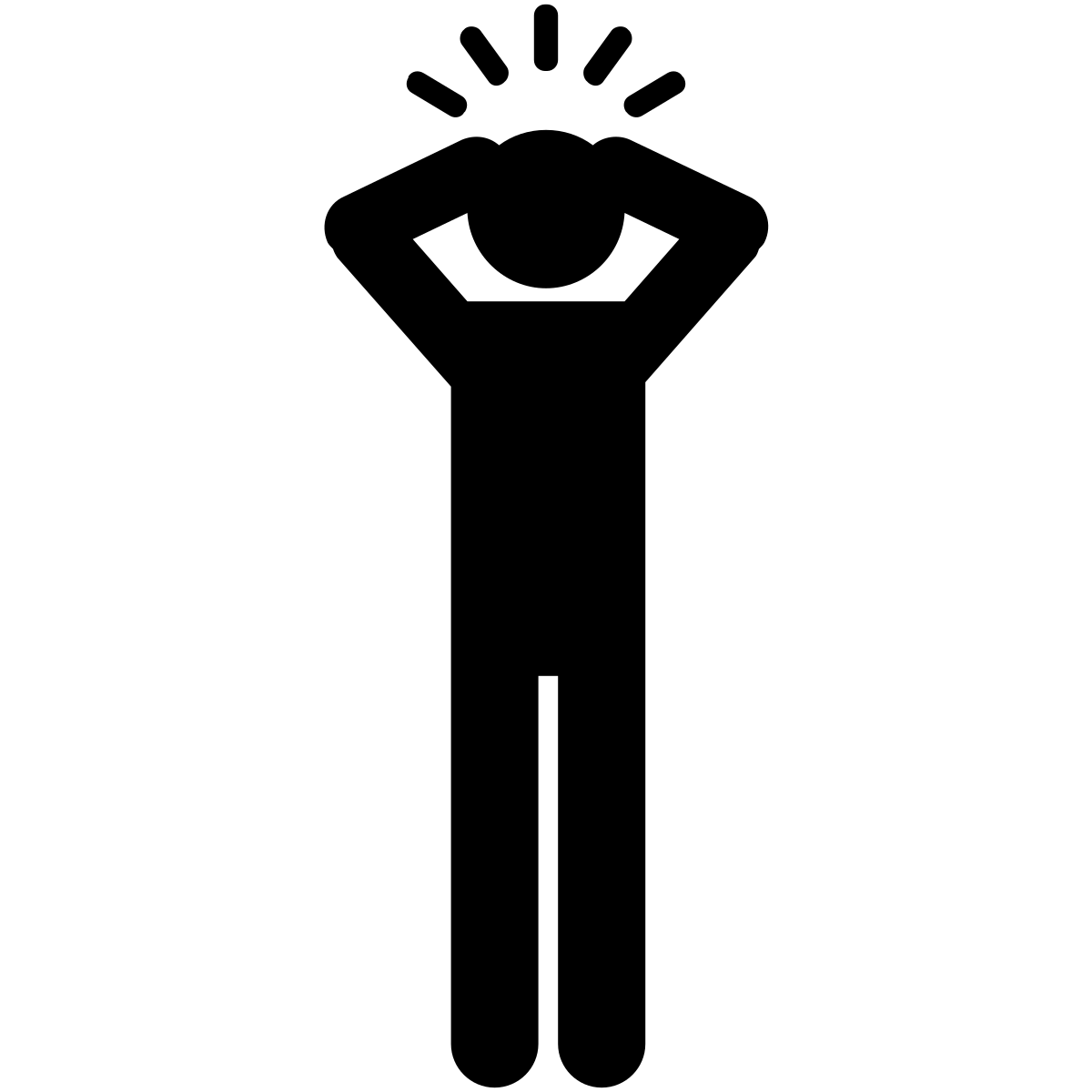 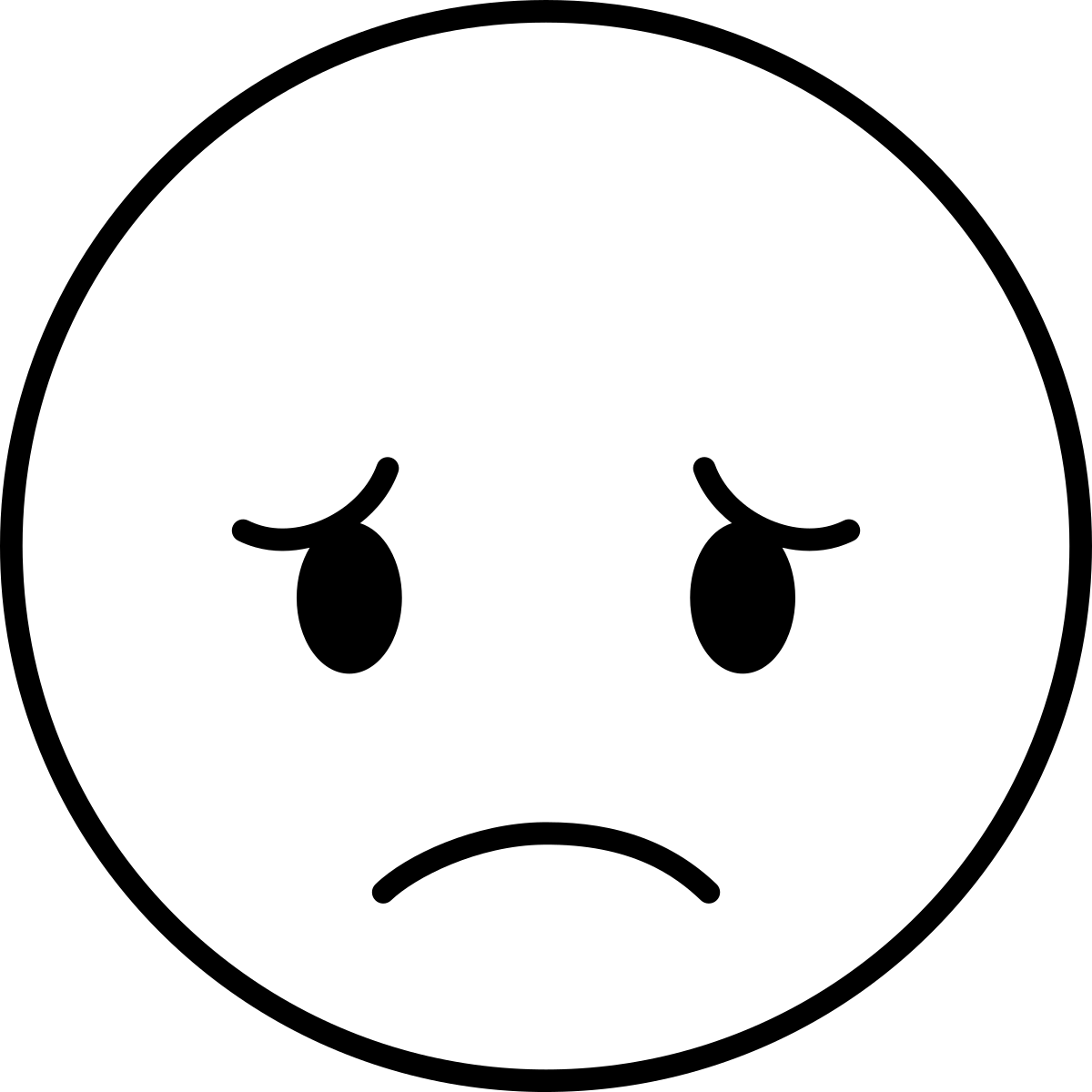 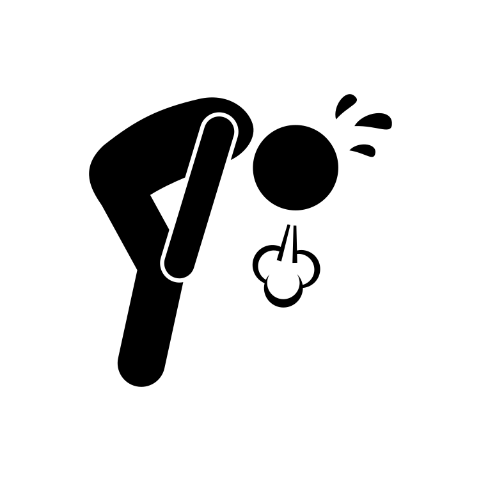 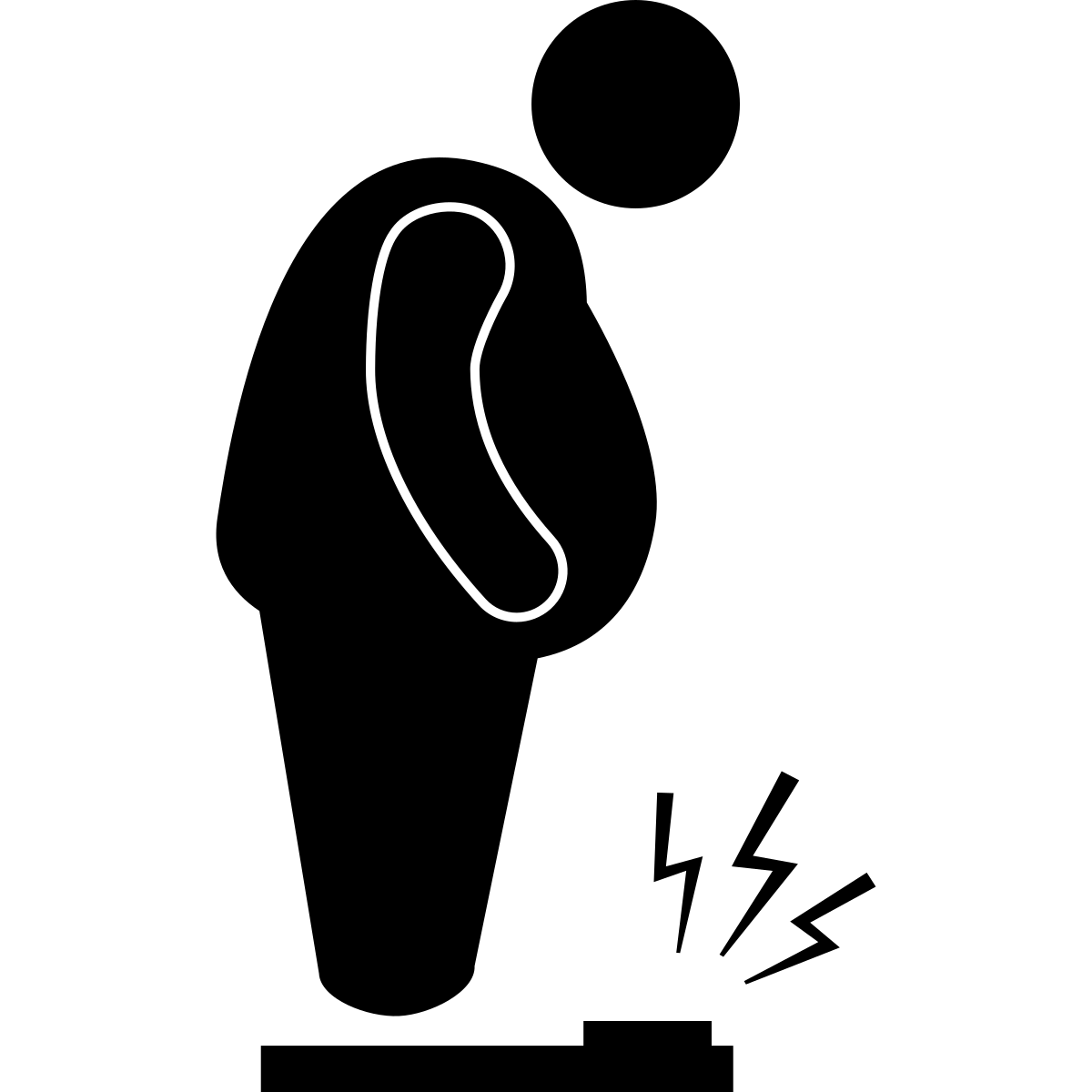 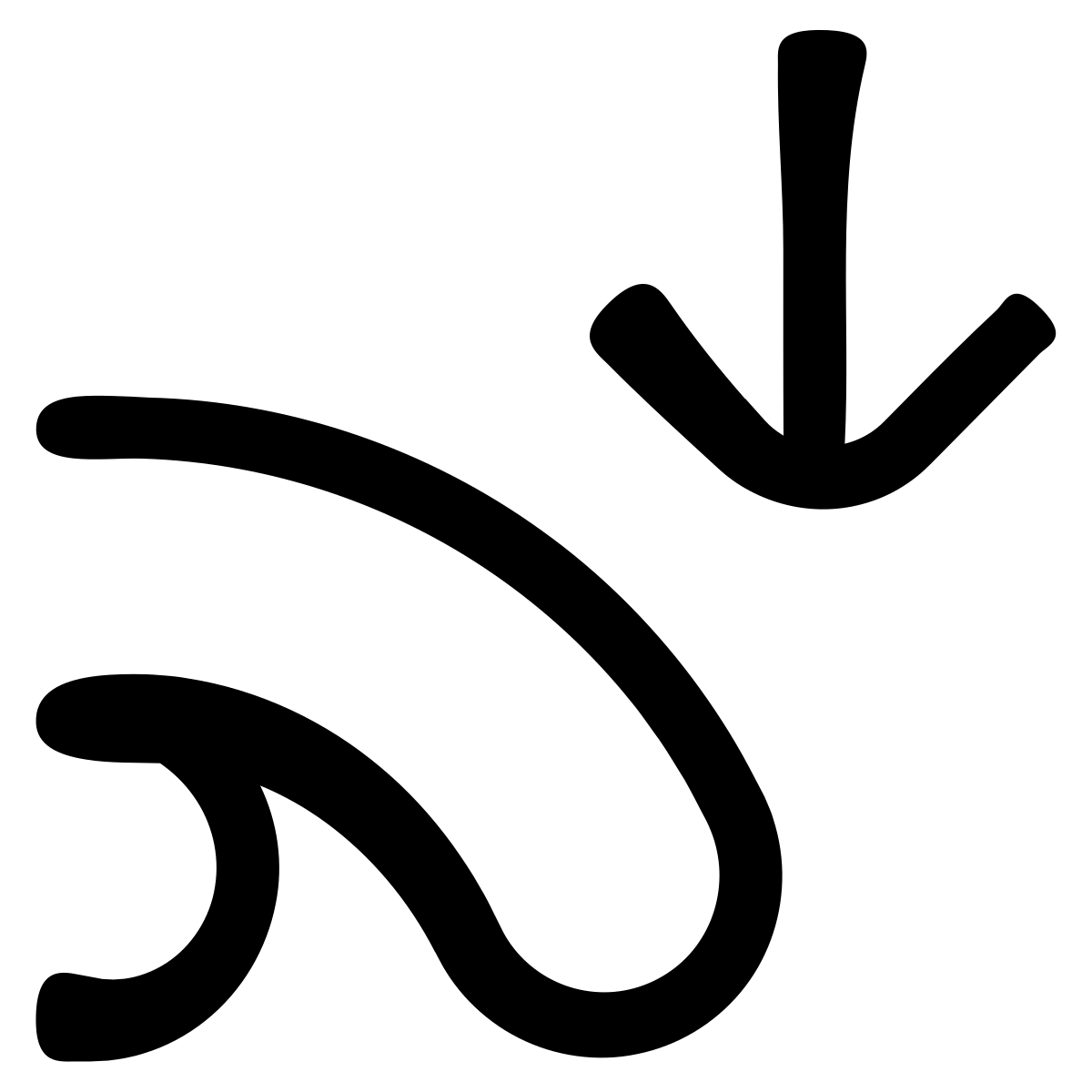 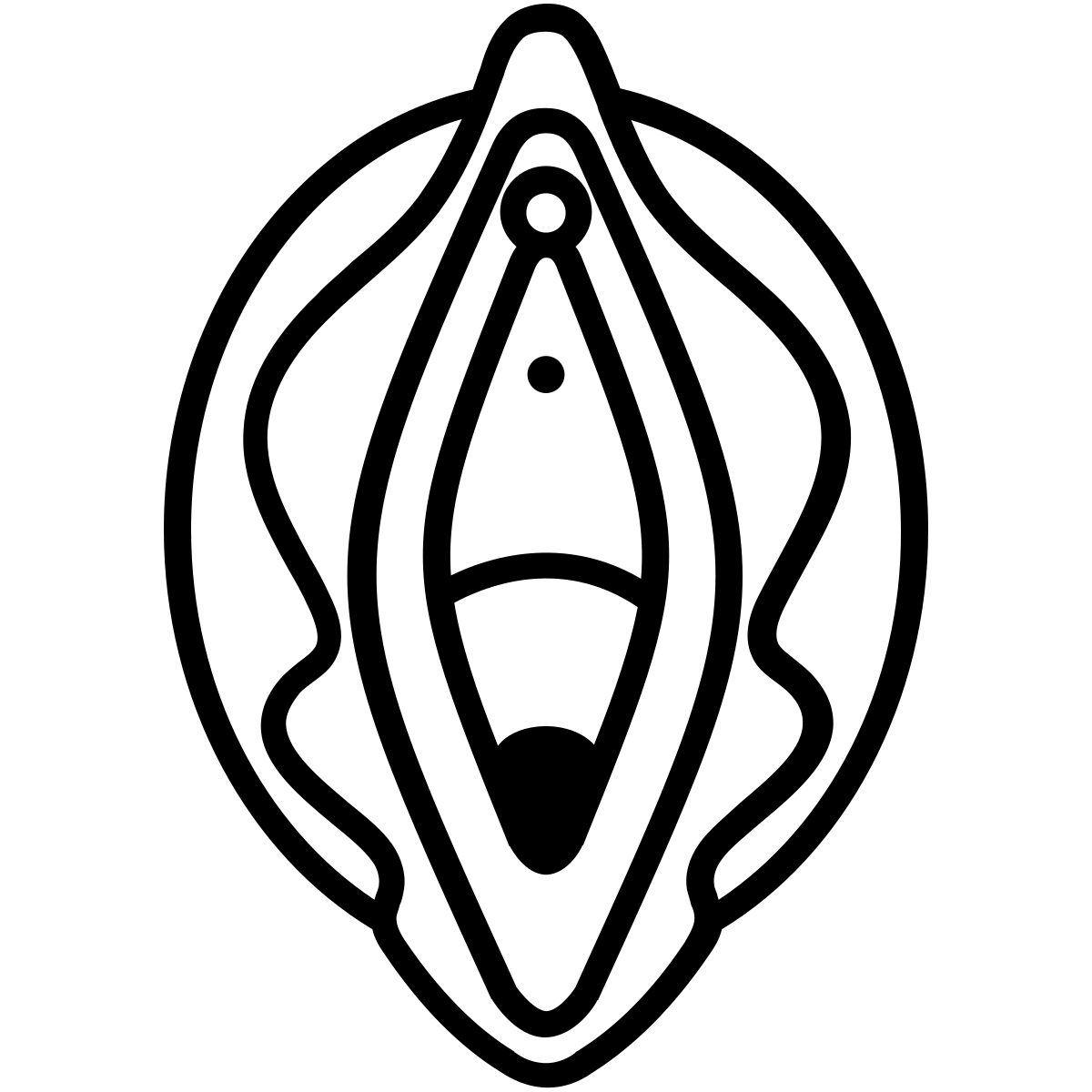 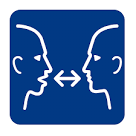 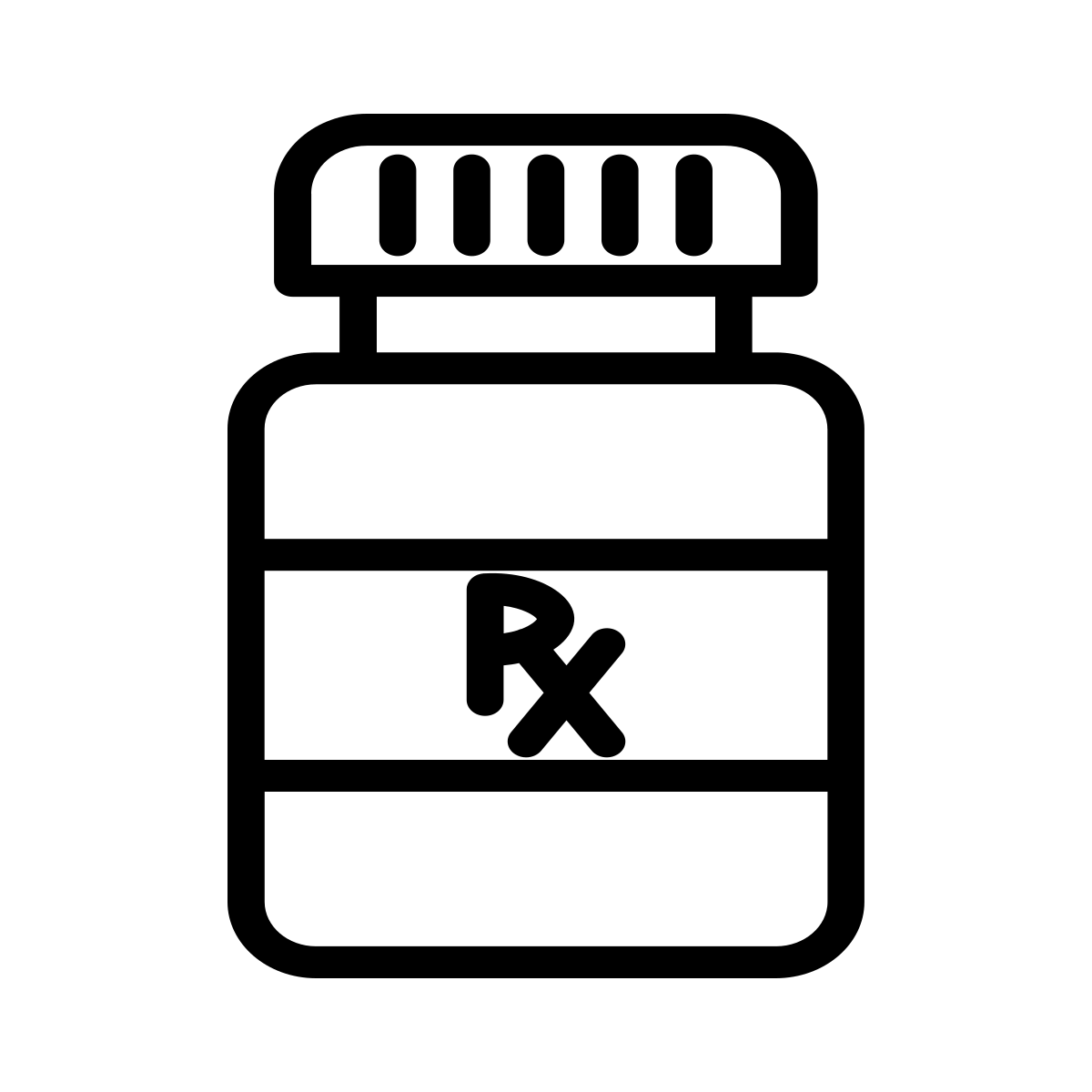 SERTRALINE
For:  Mood, Depression, Anxiety
Possible side effects:
Dizziness

Diarrhea

Sexual Dysfunction

Fractures (rare)

Bleeding (rare)
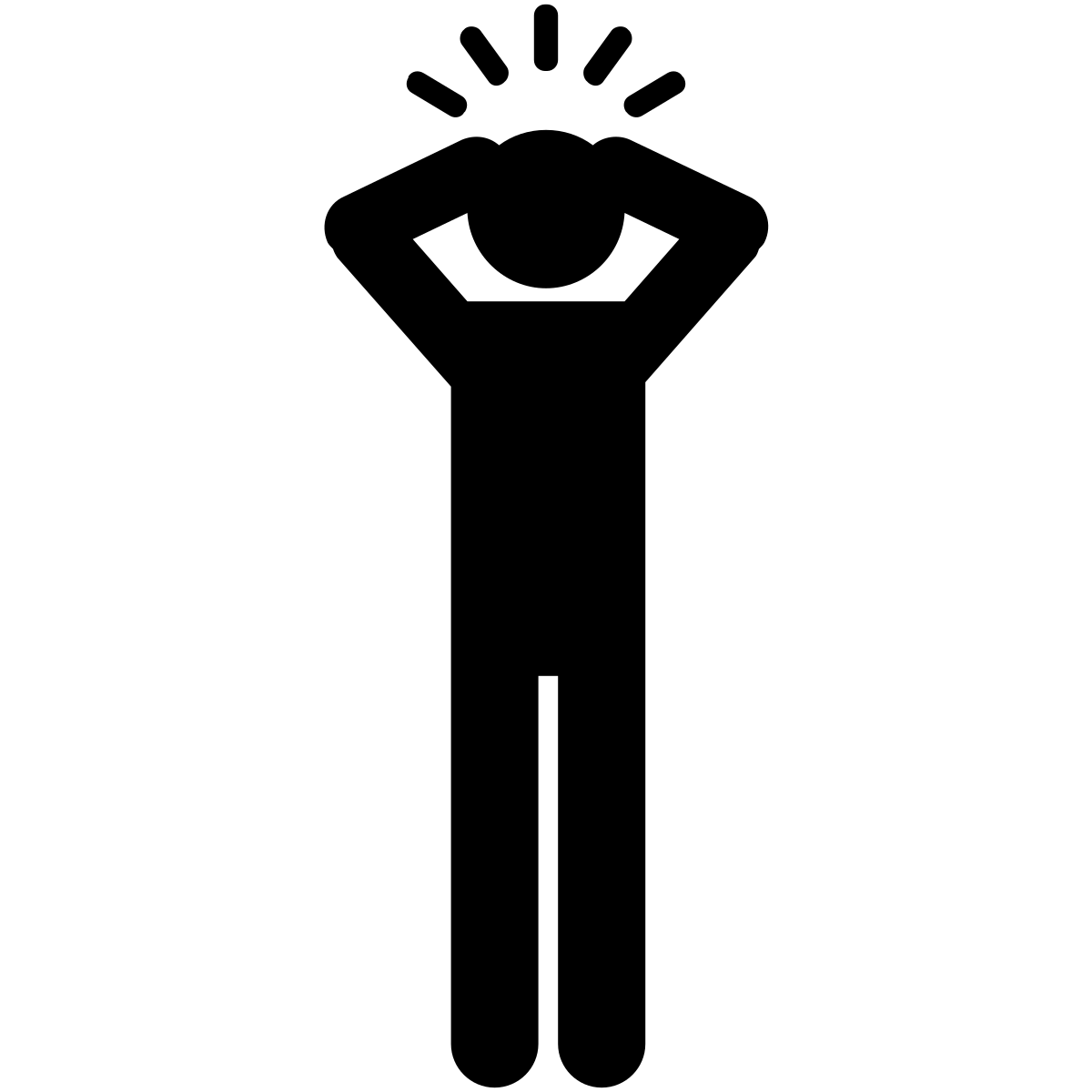 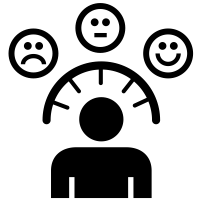 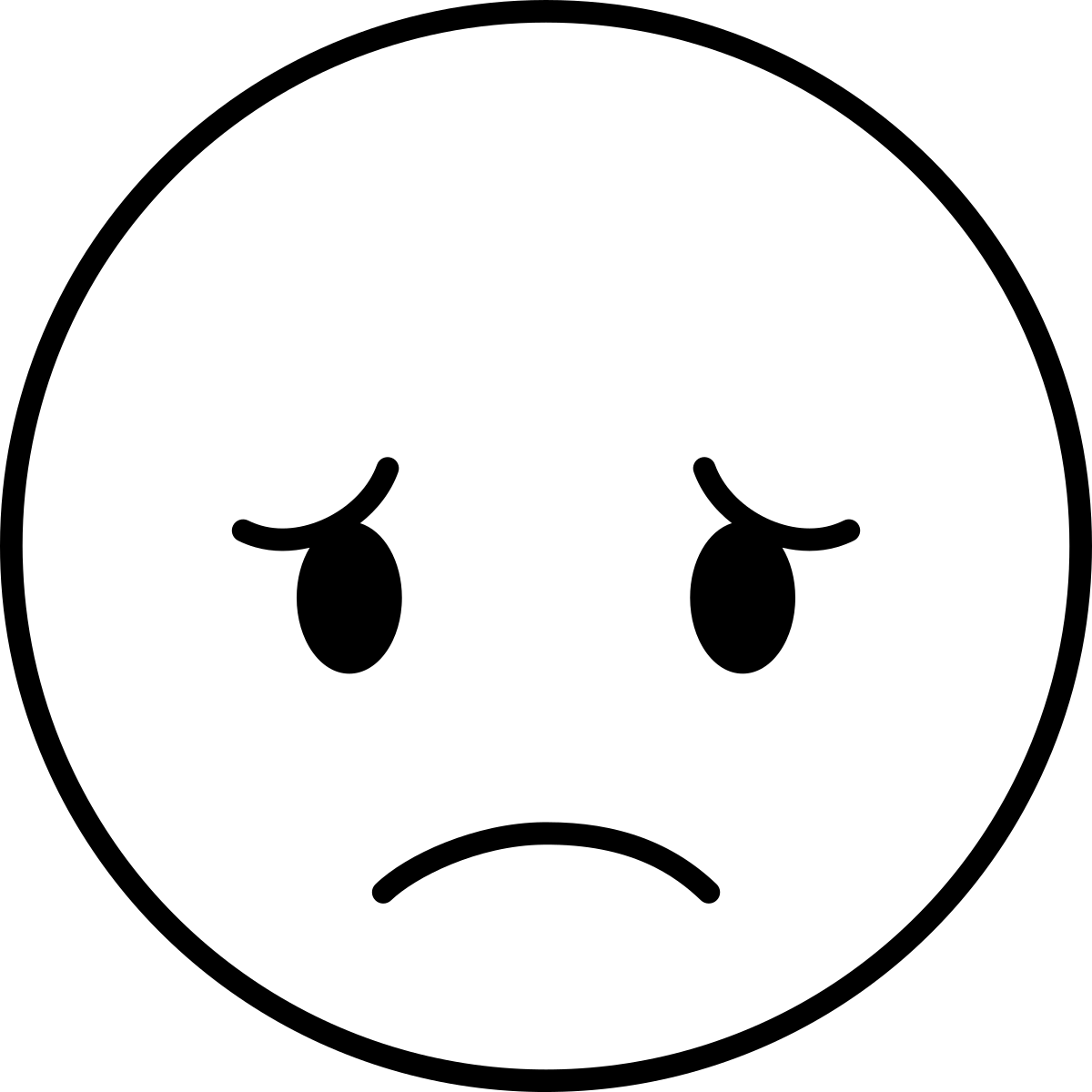 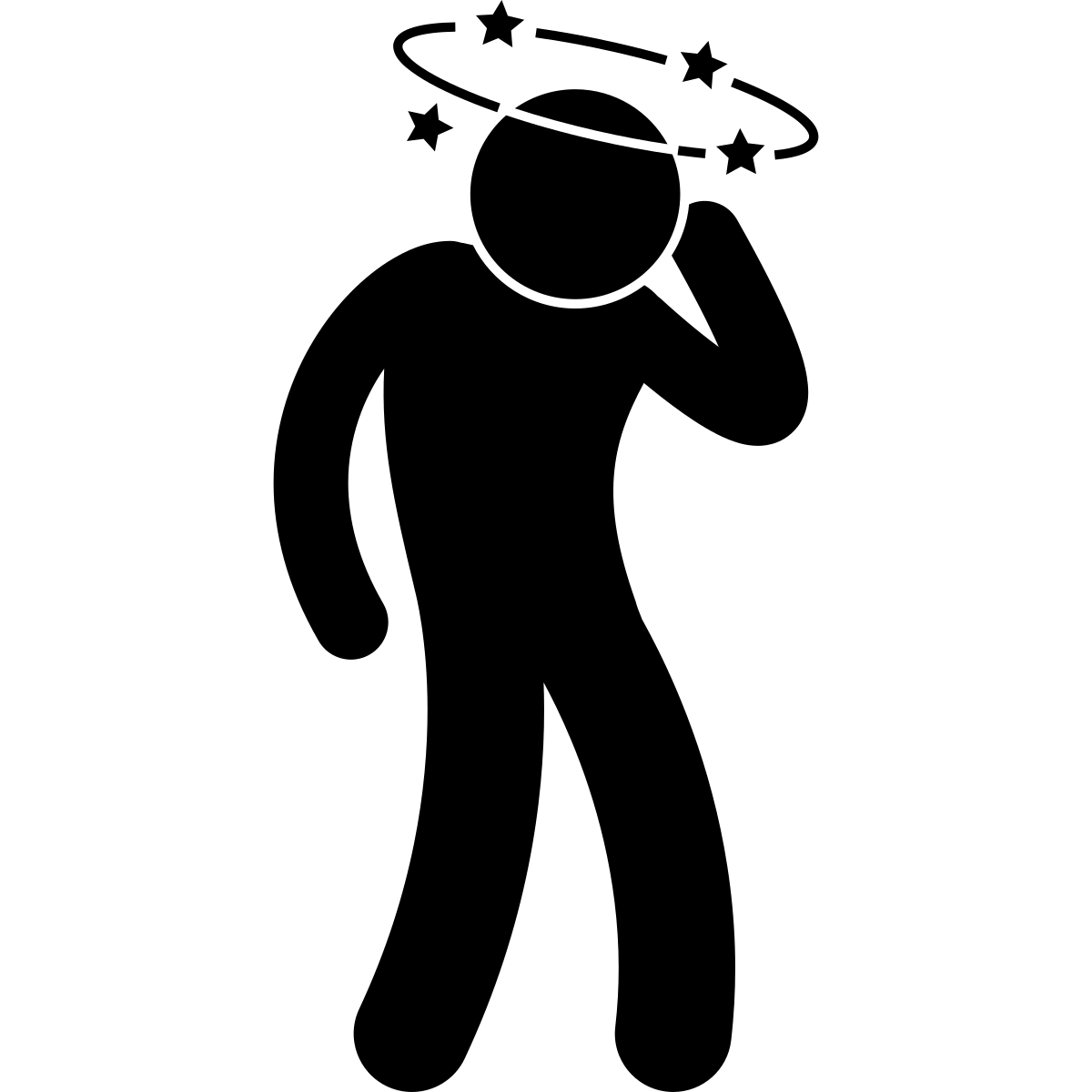 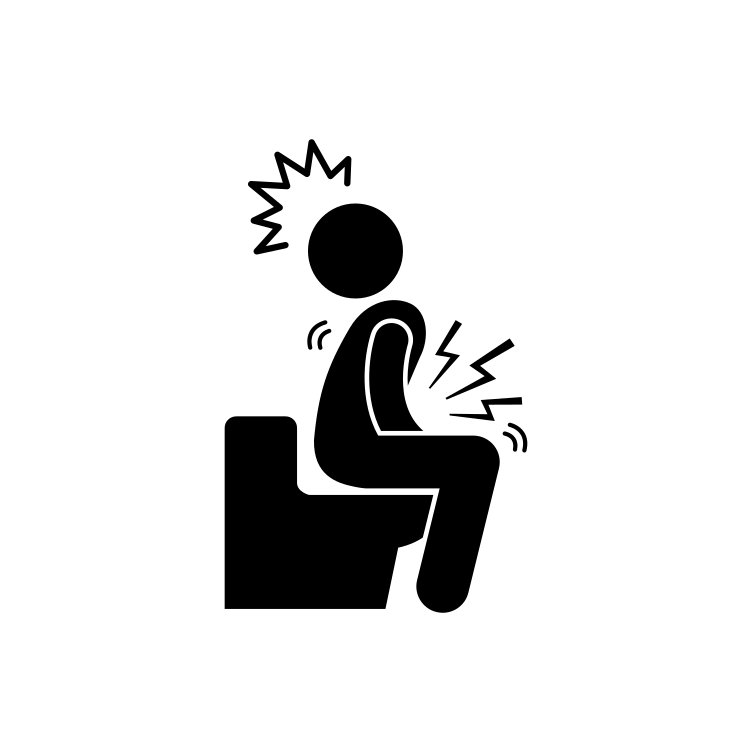 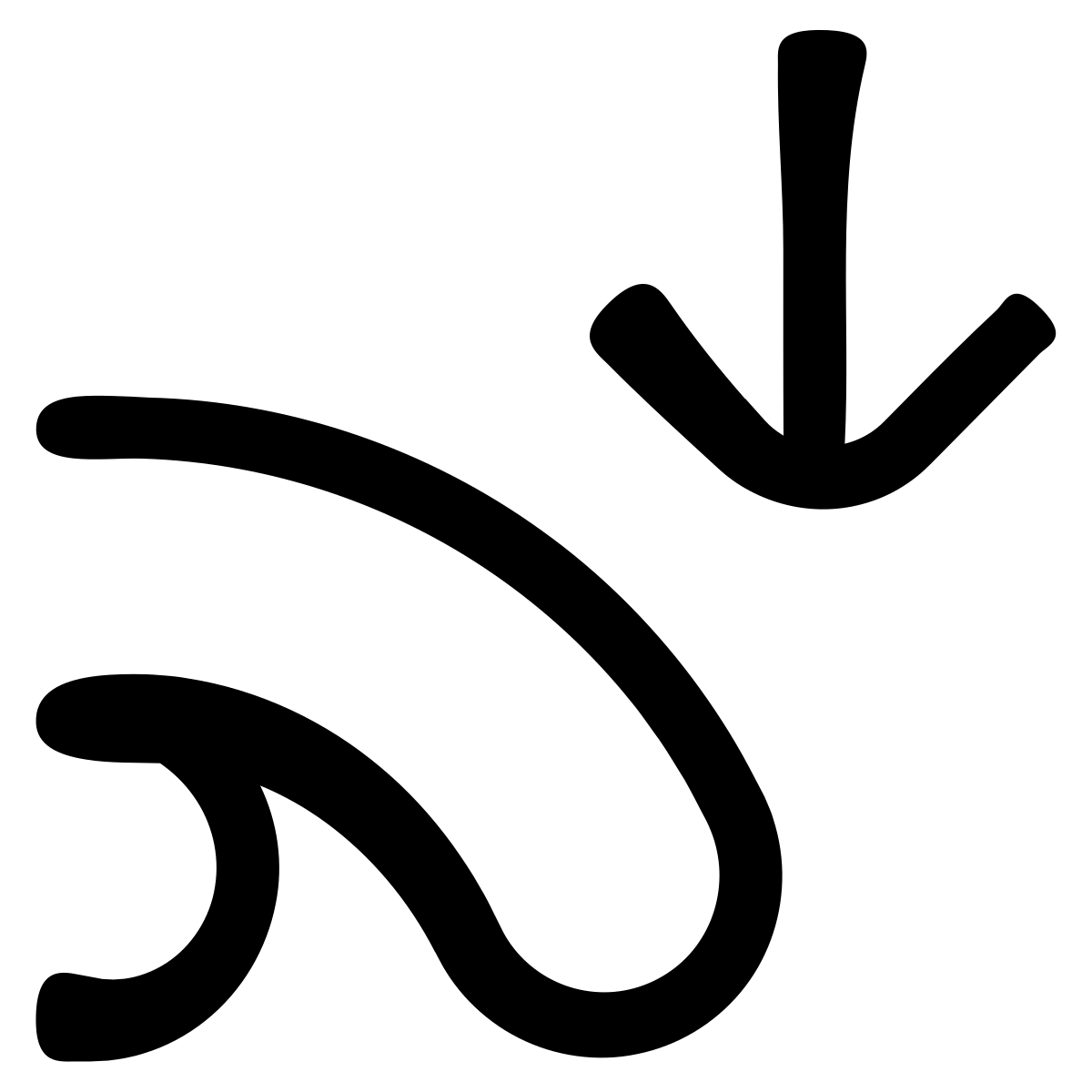 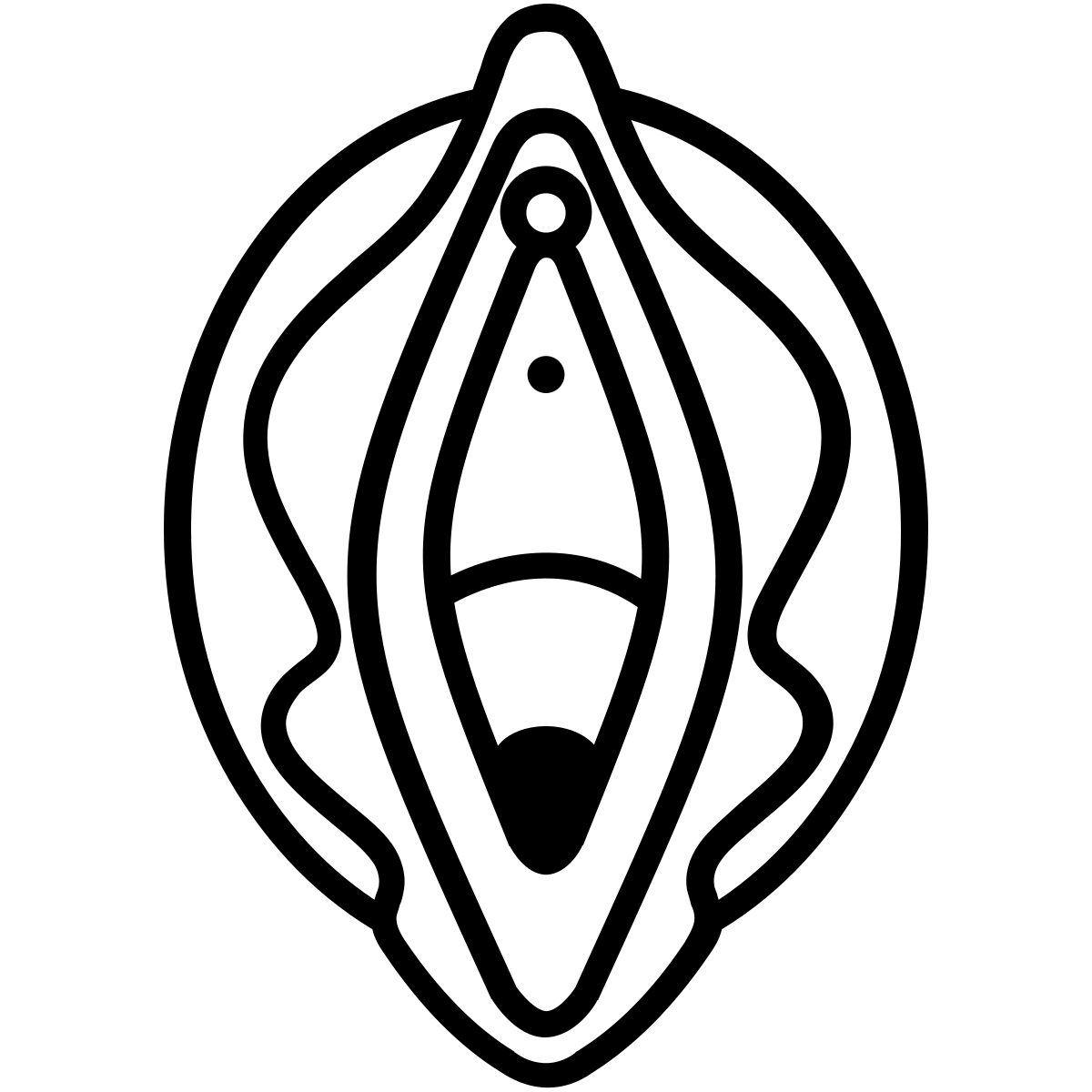 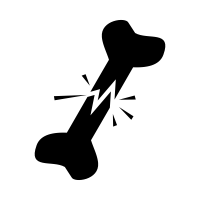 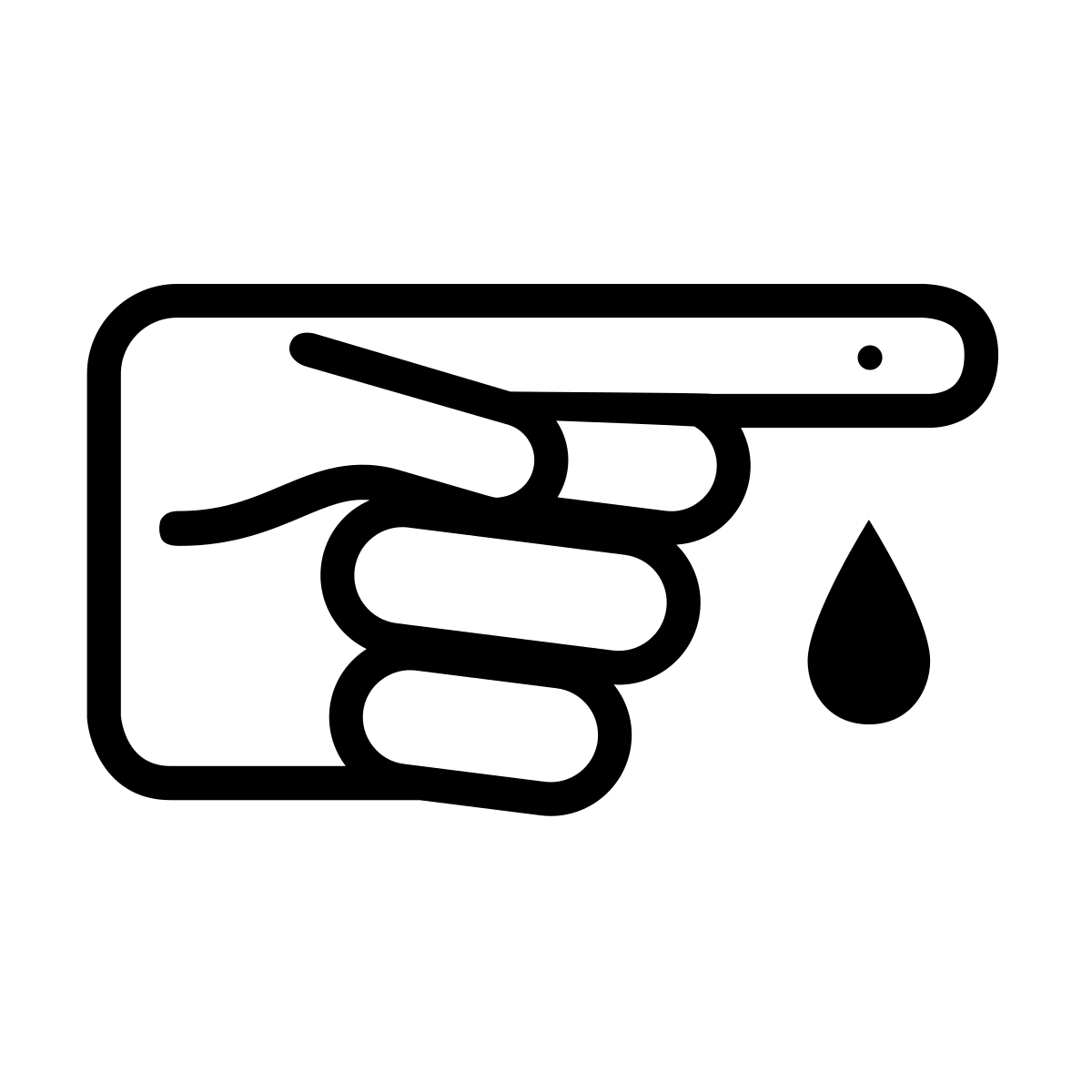 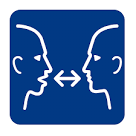 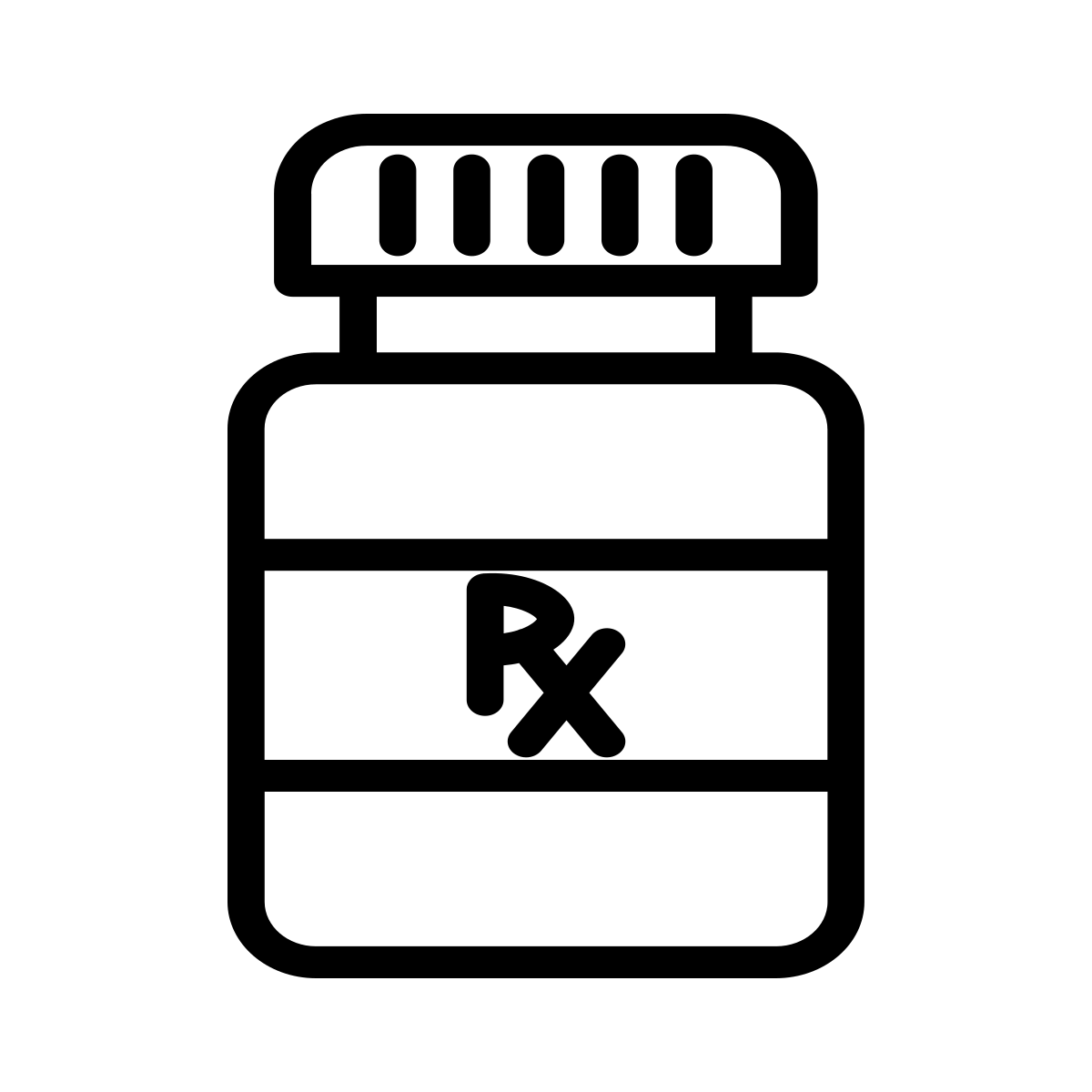 CITALOPRAM
For:  Mood, Depression, Anxiety
Possible side effects:
Dizziness

Diarrhea

Sexual Dysfunction

Fractures (rare)

Bleeding (rare)
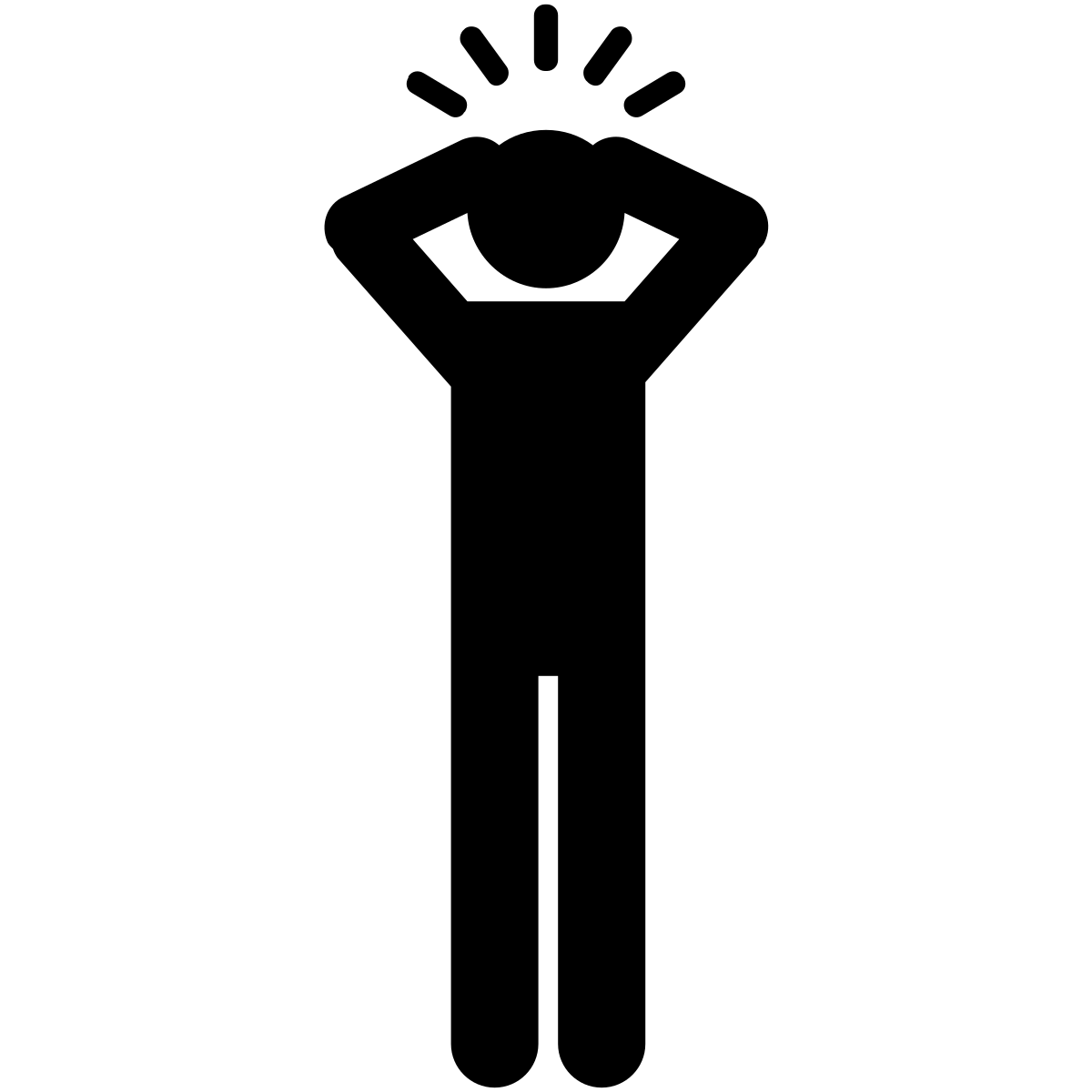 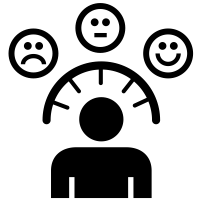 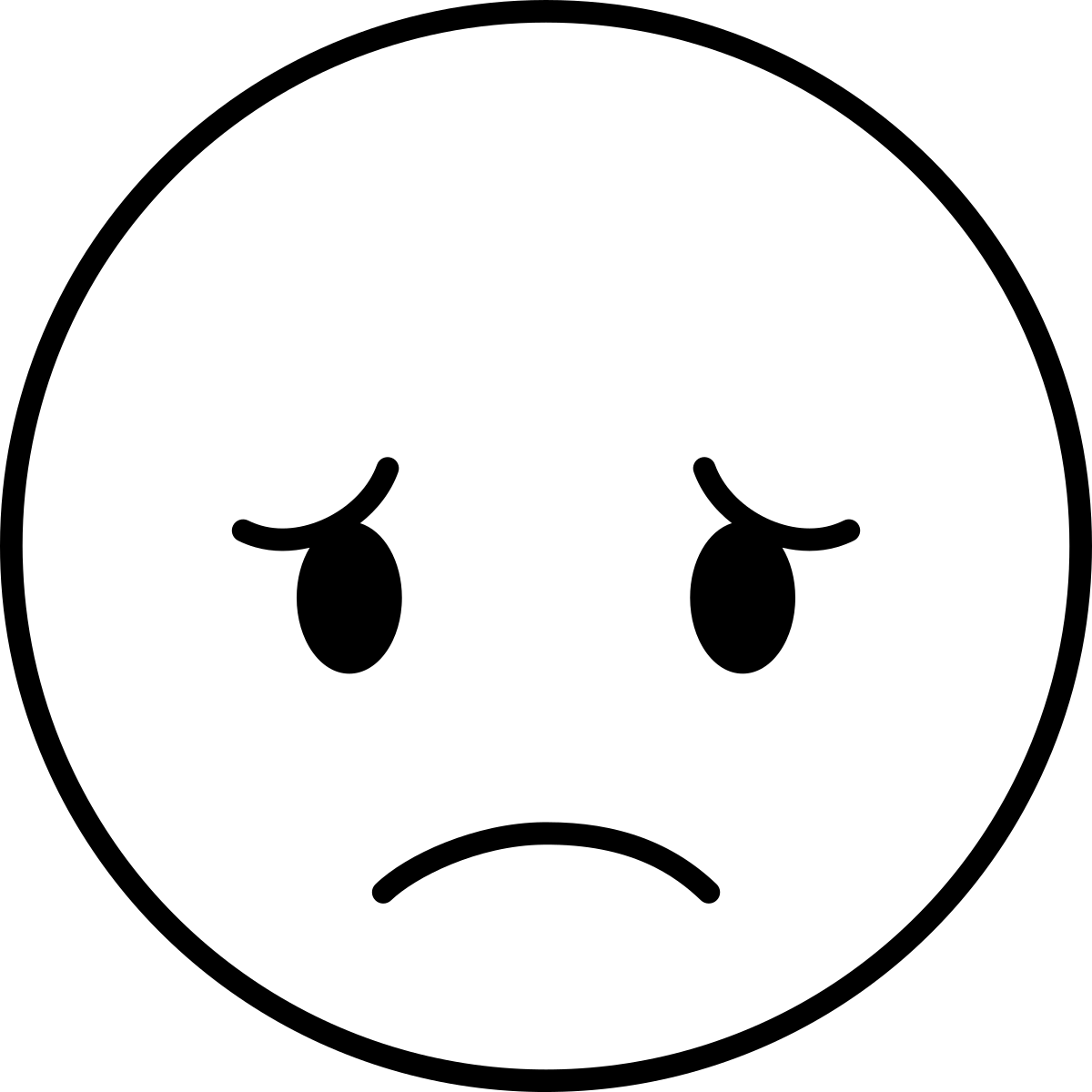 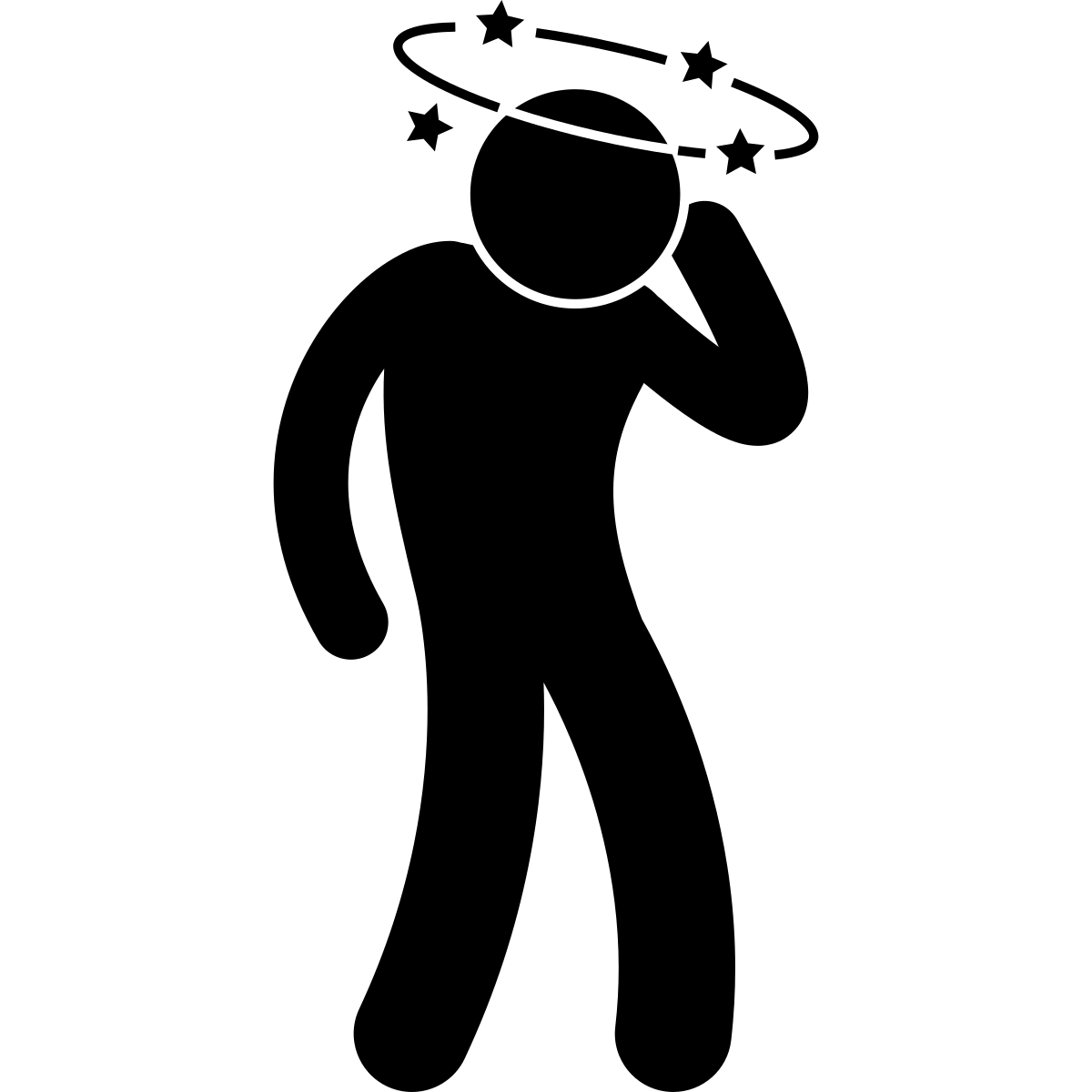 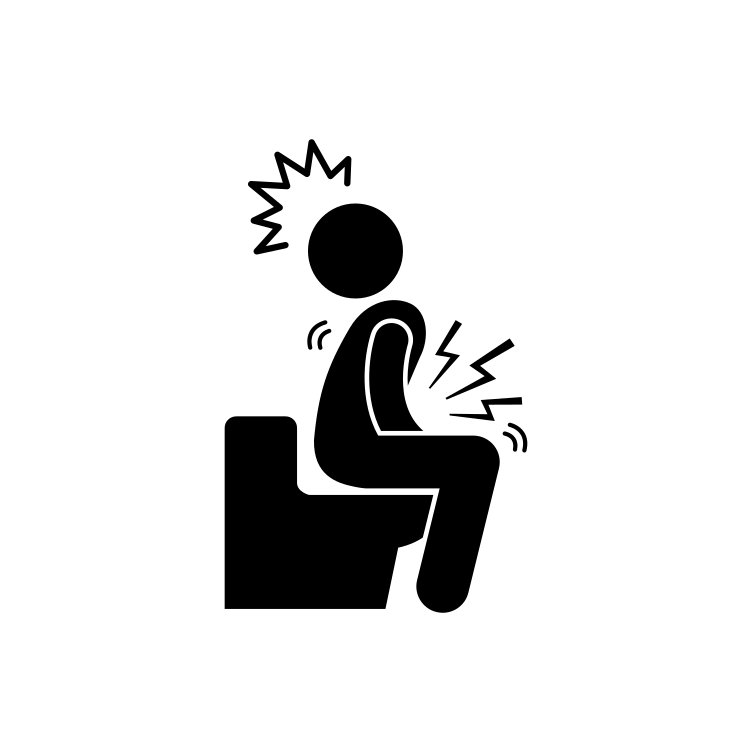 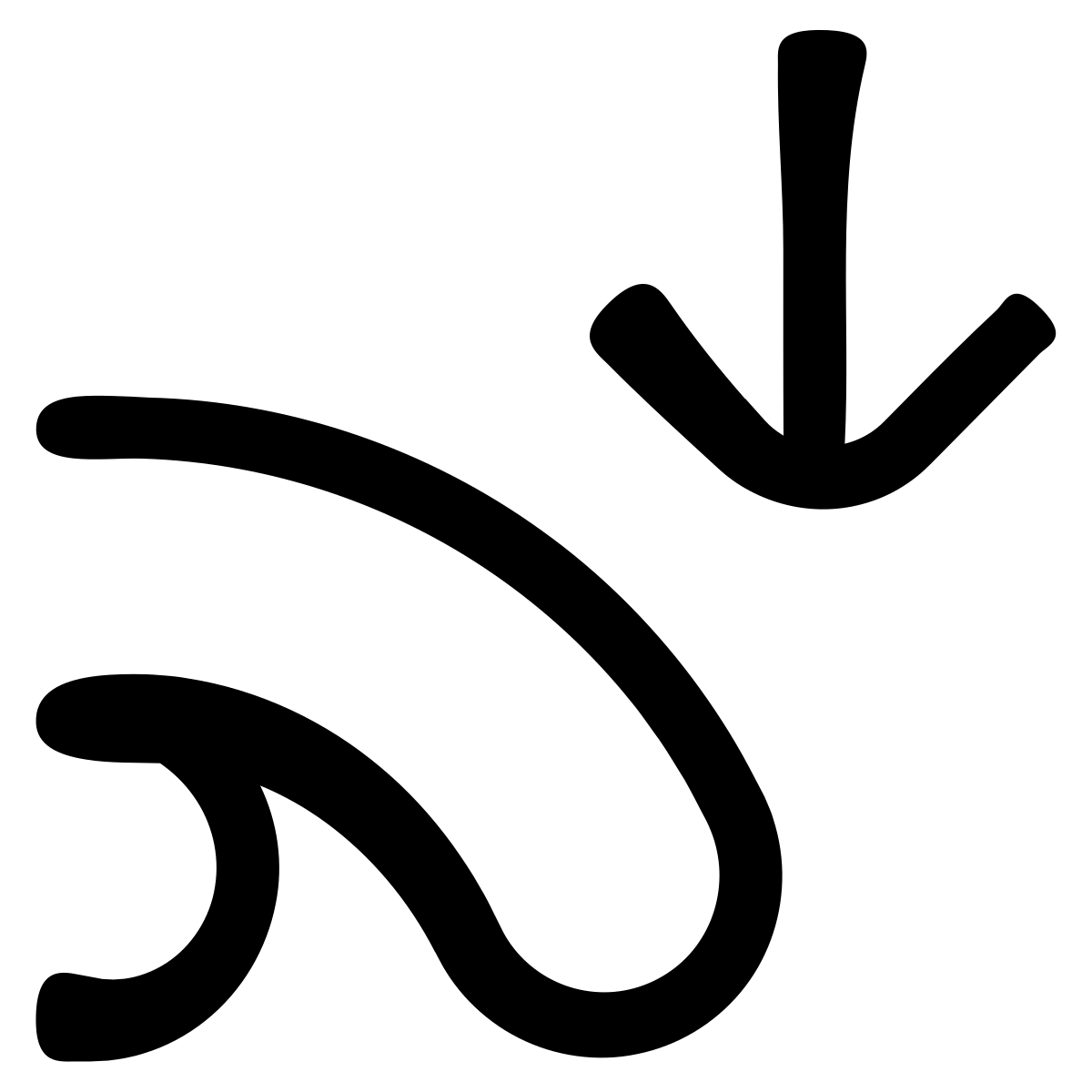 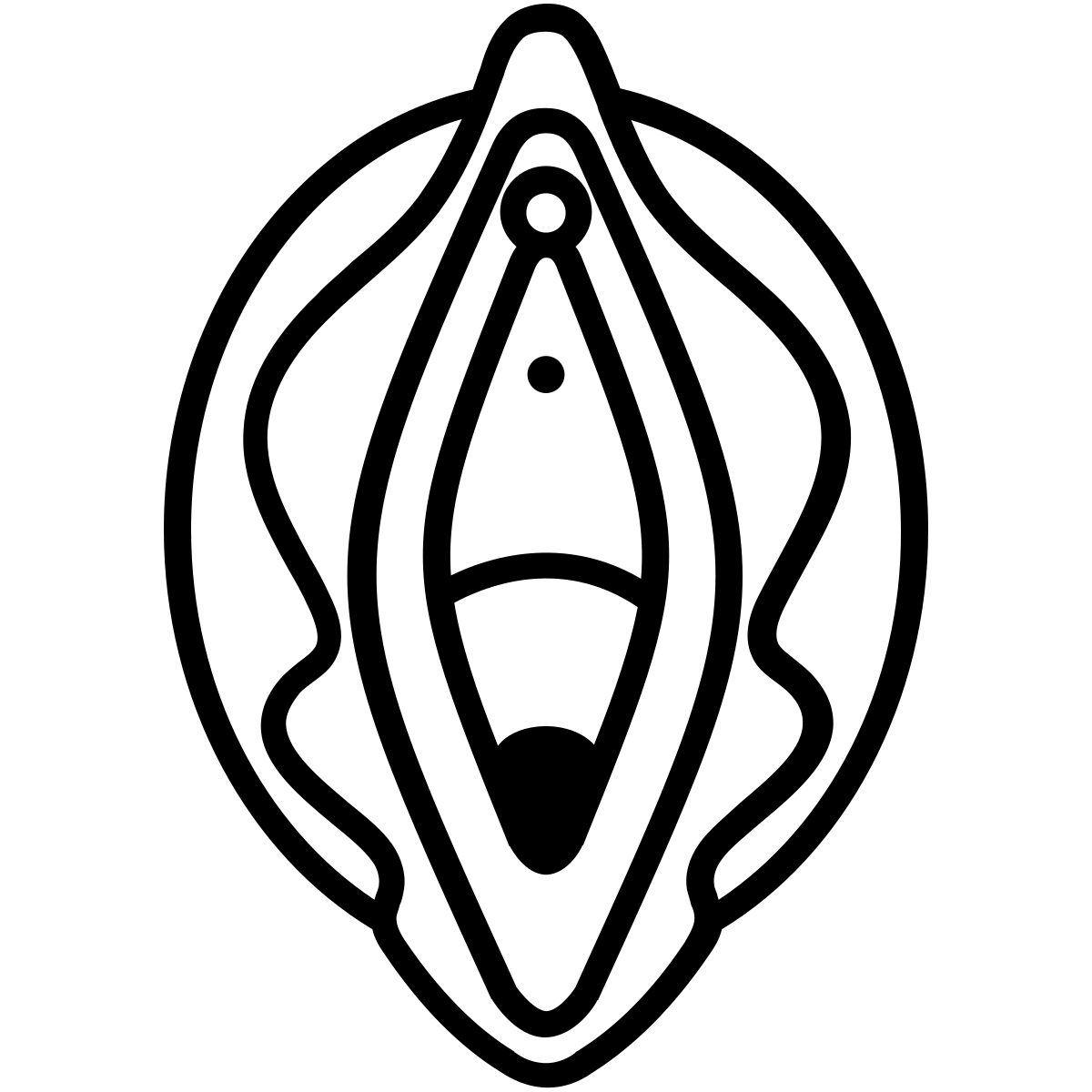 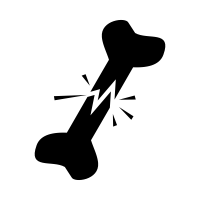 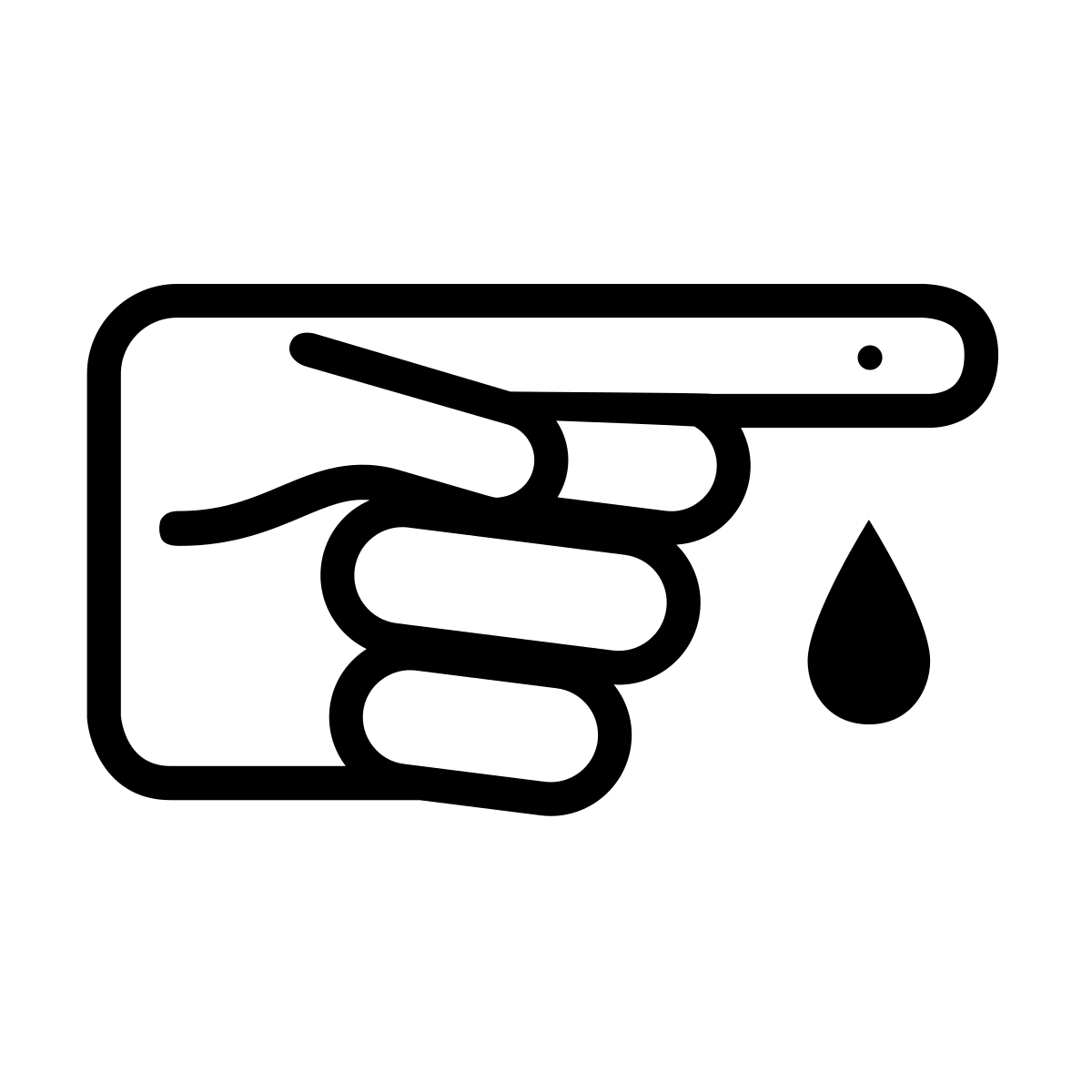 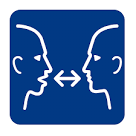 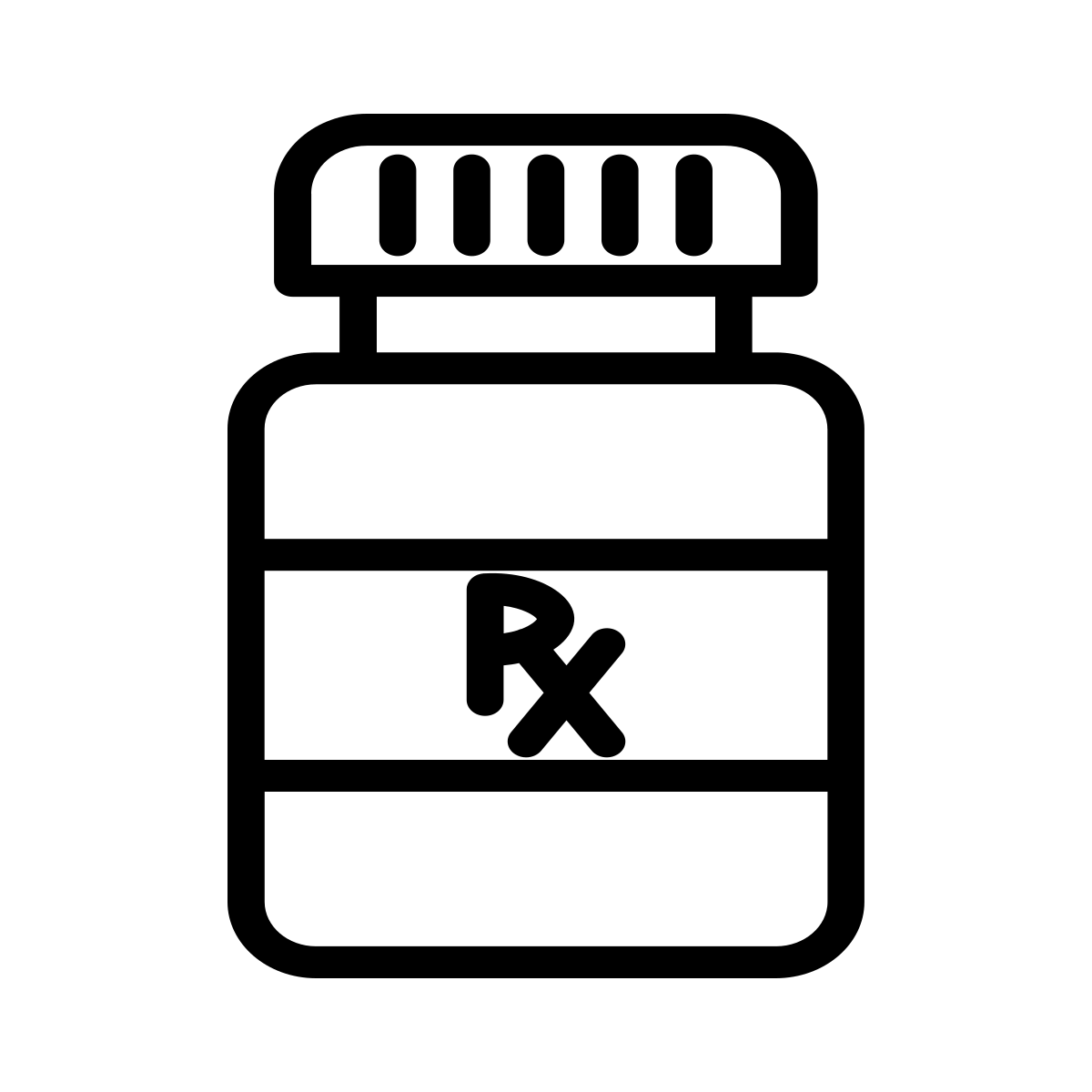 ESCITALOPRAM
For:  Mood, Depression, Anxiety
Possible side effects:
Dizziness

Diarrhea

Sexual Dysfunction

Fractures (rare)

Bleeding (rare)
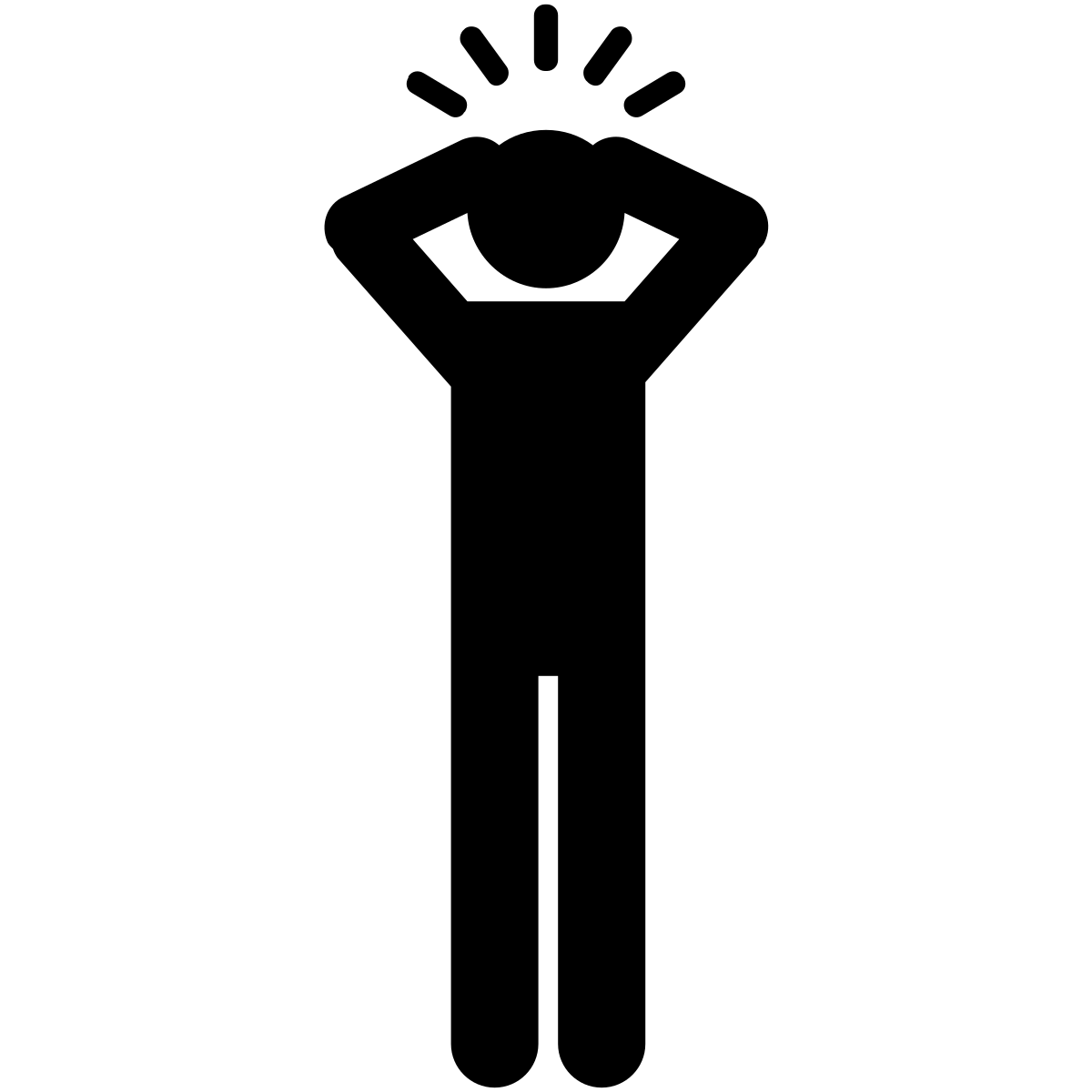 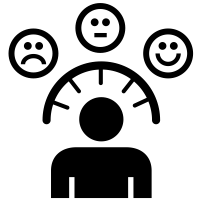 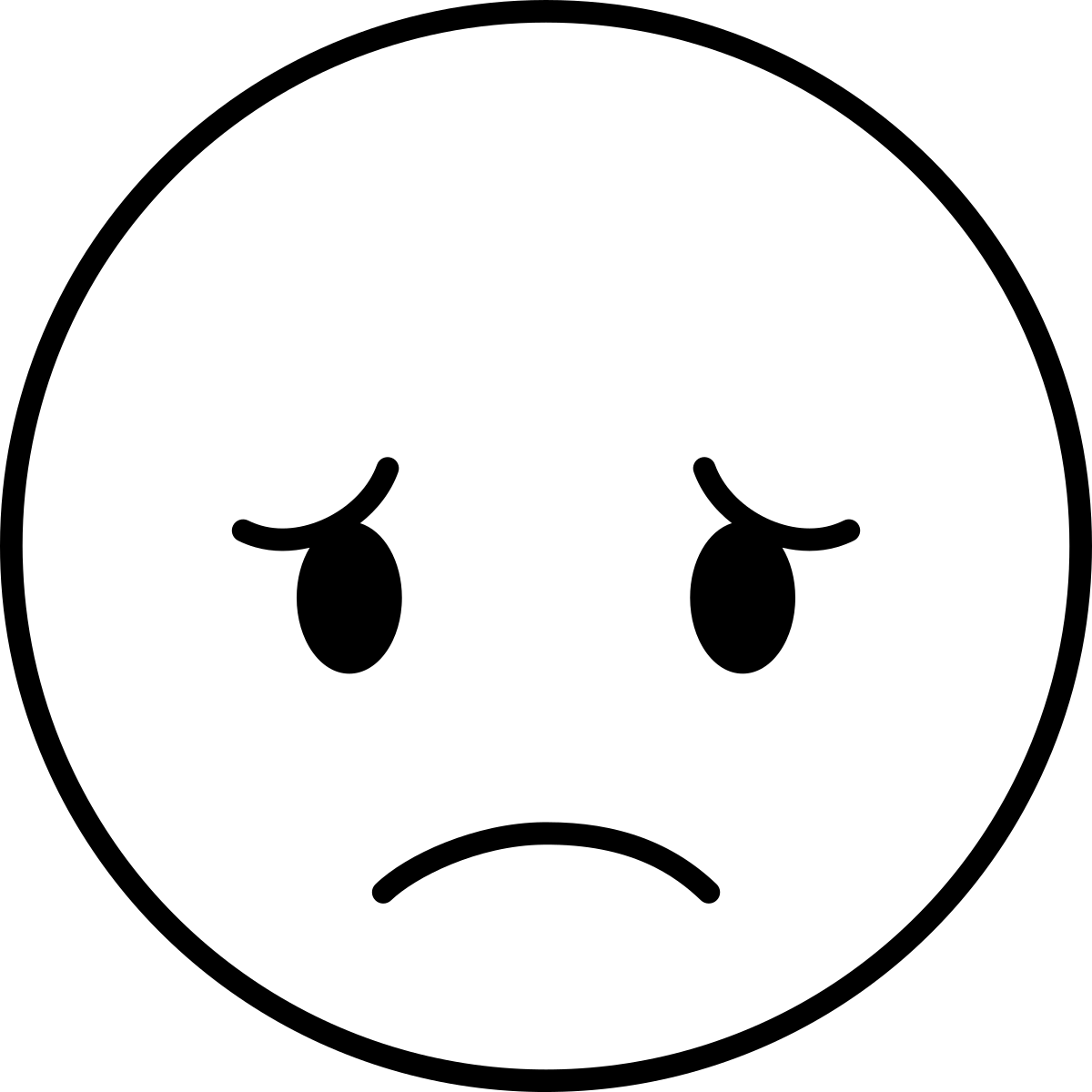 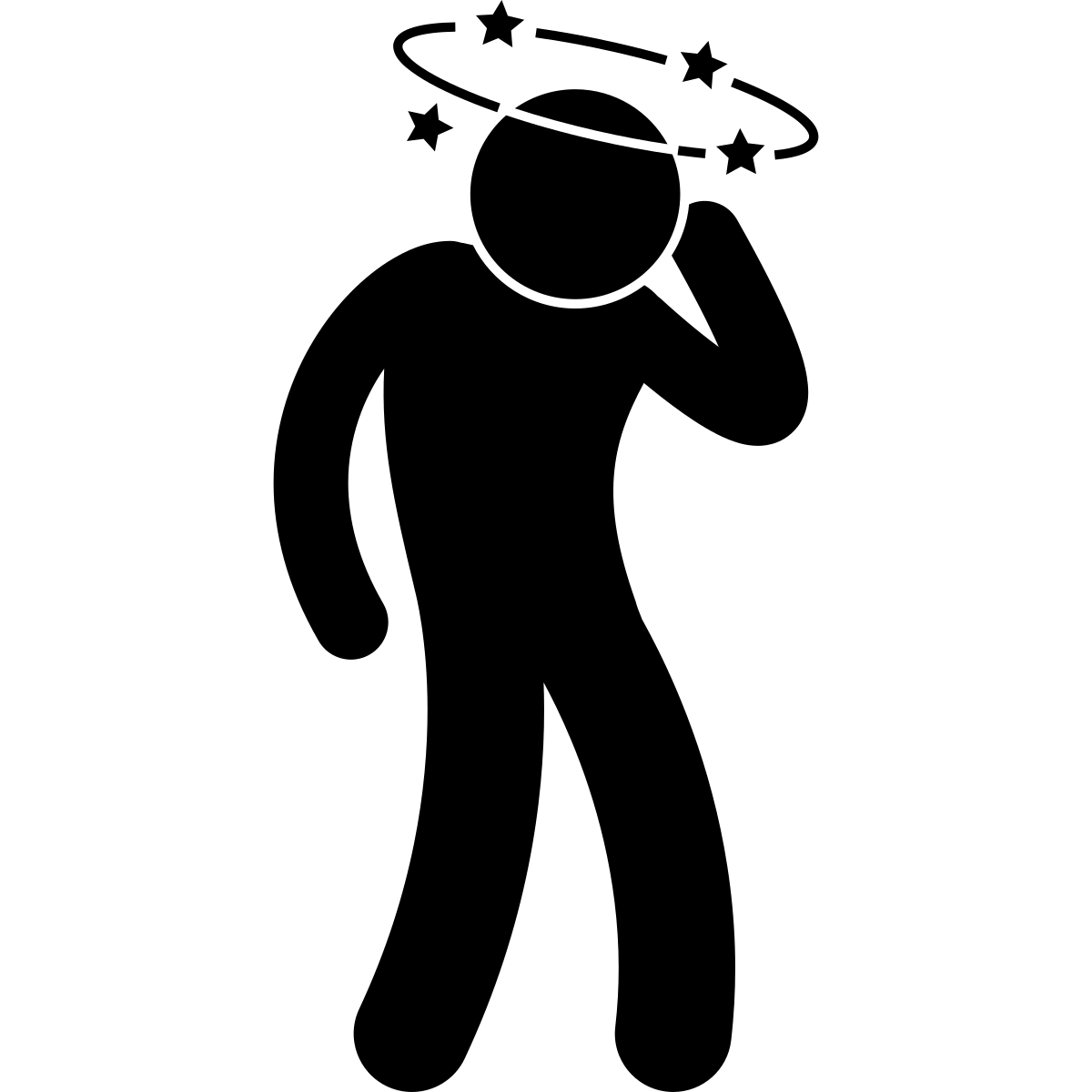 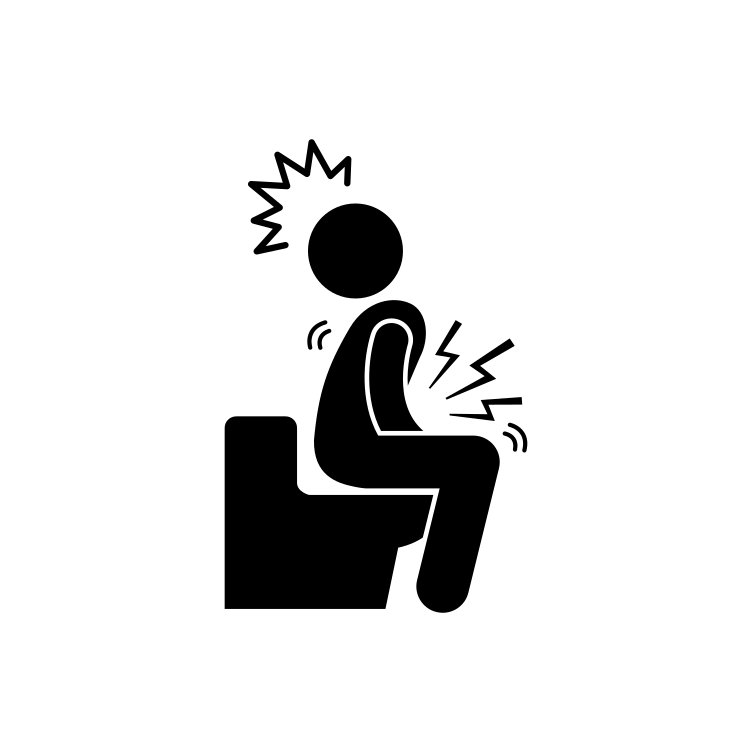 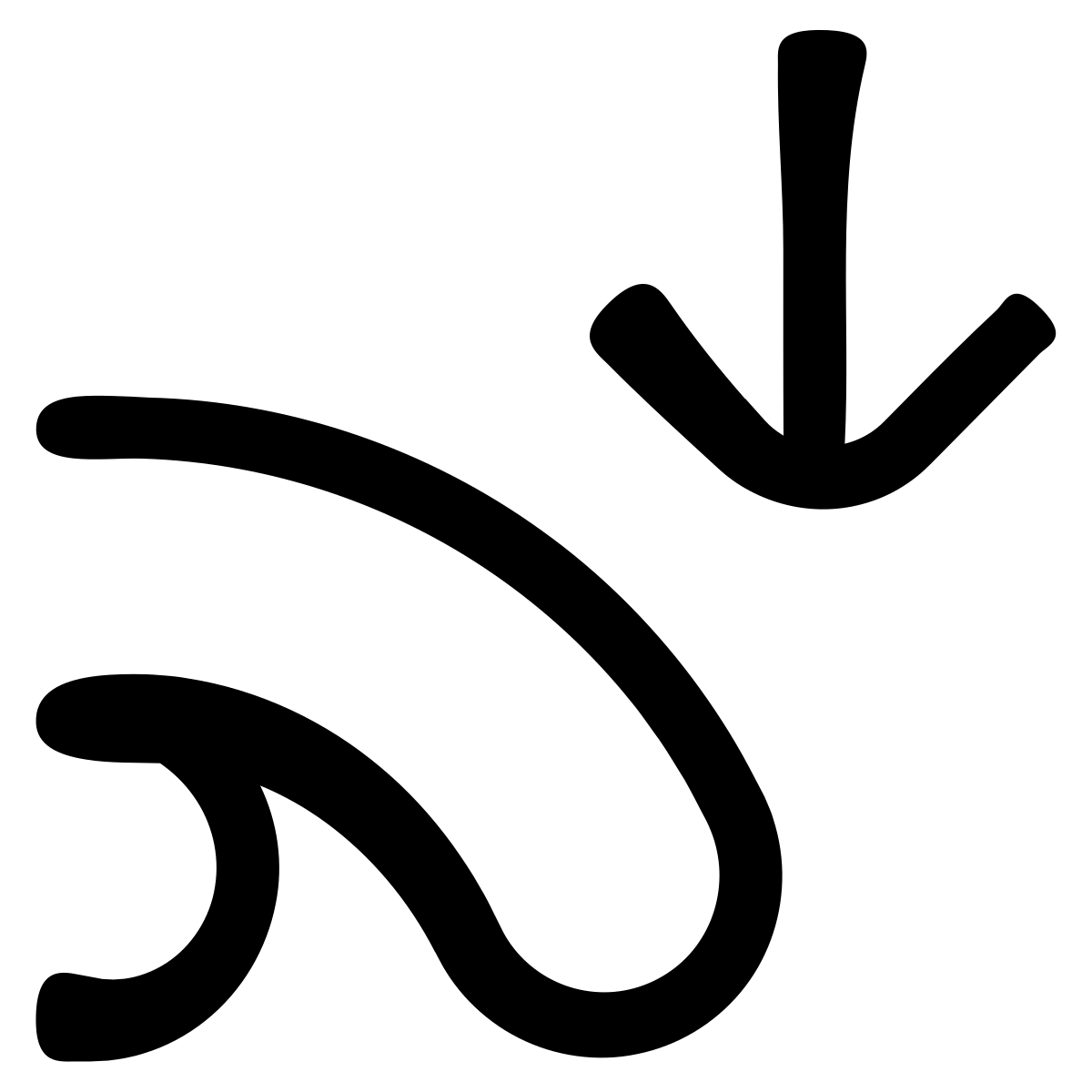 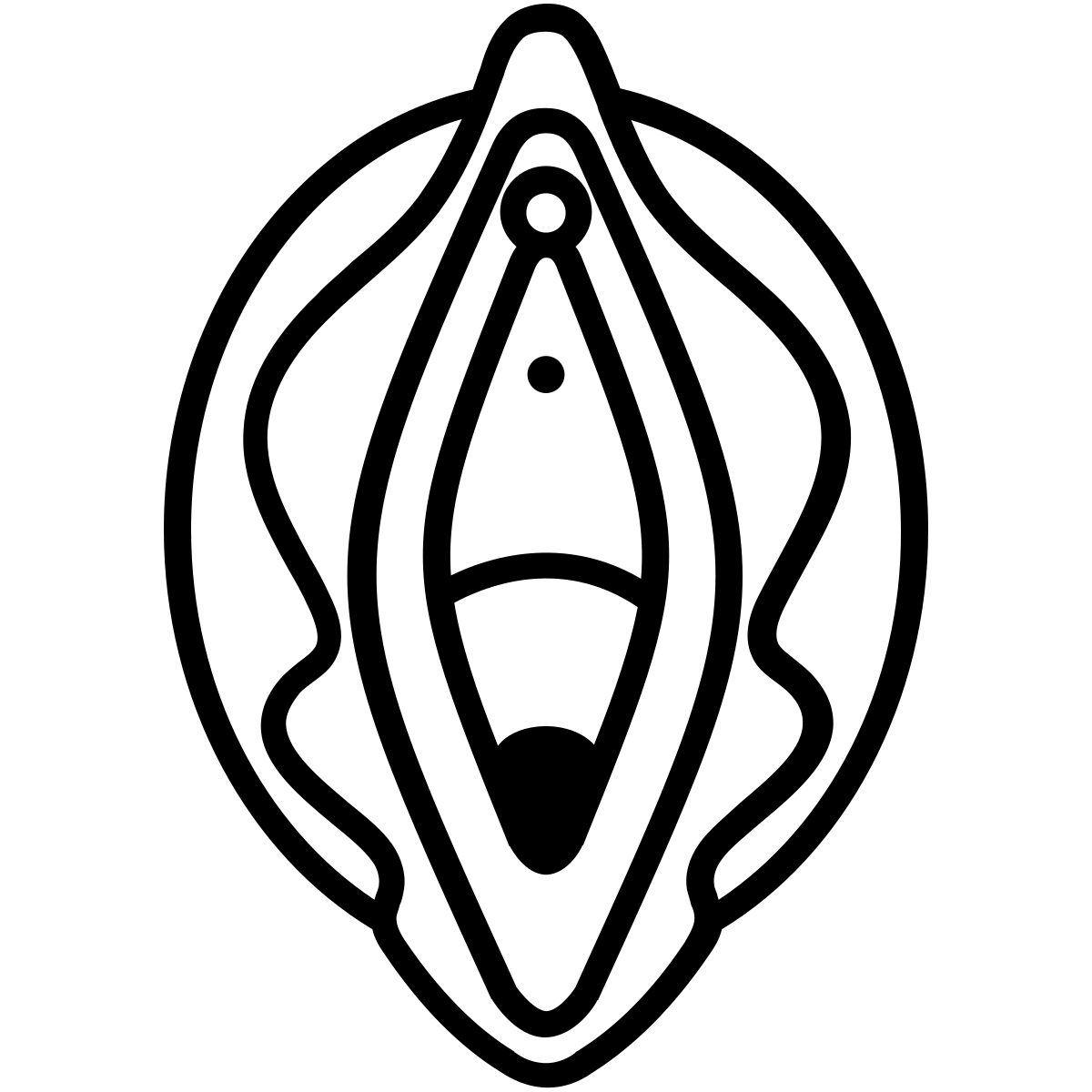 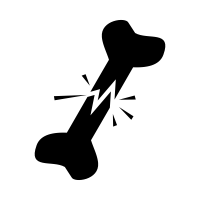 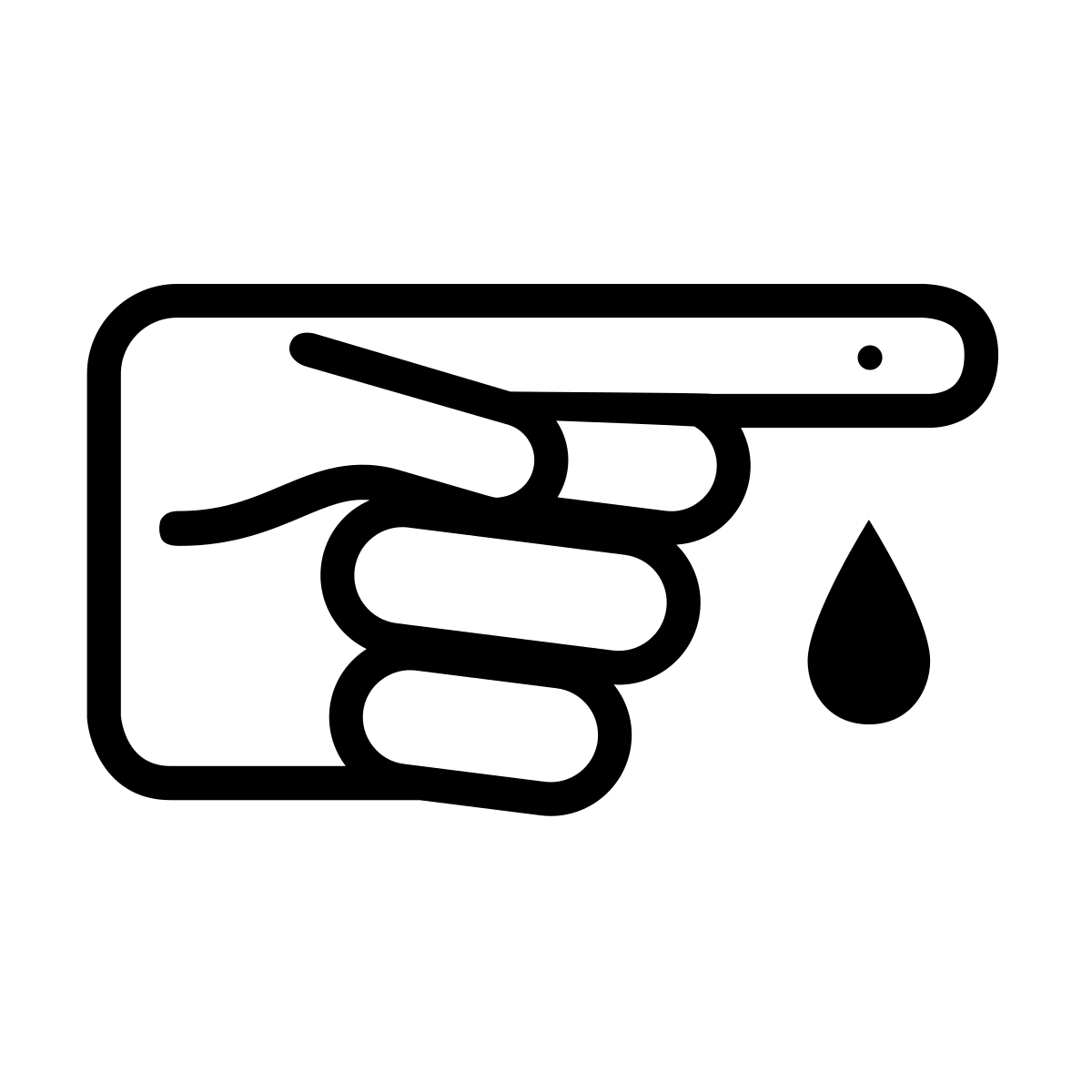 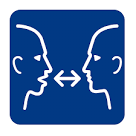 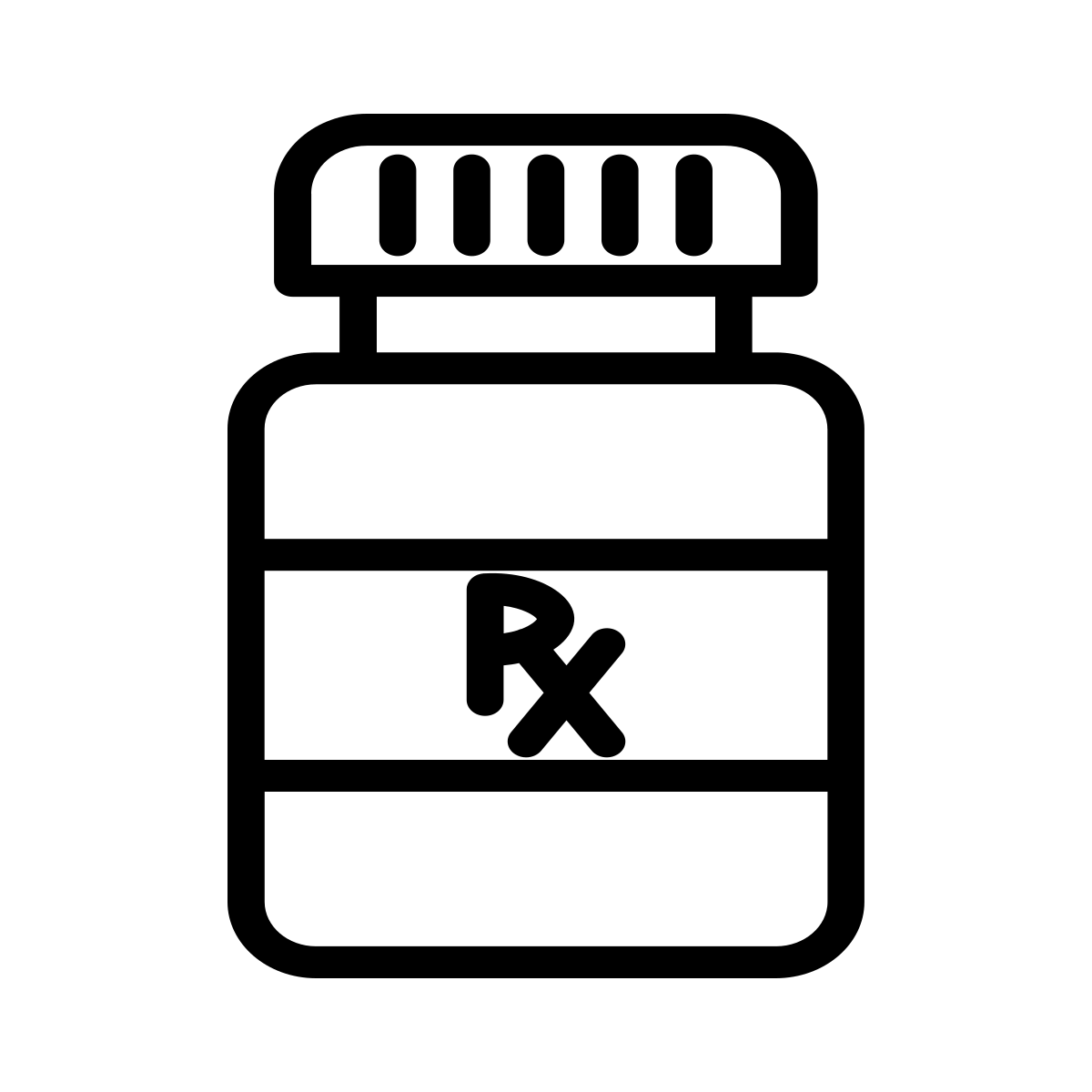 ARIPIPRAZOLE
For:  Mood, Depression, Anxiety

Possible side effects:
Fatigue

Restlessness

Weight Gain
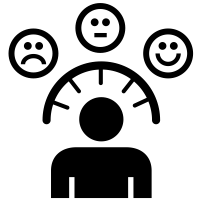 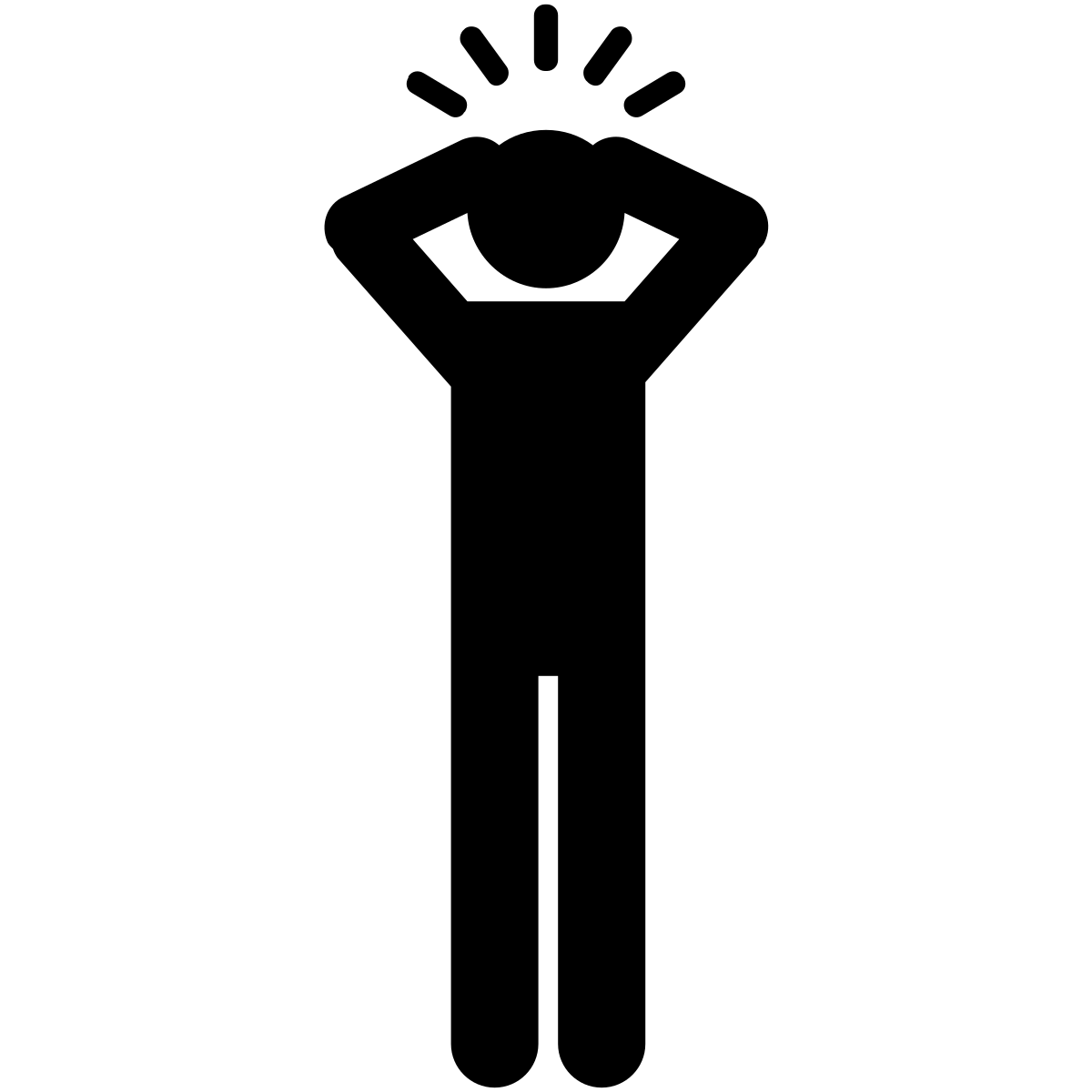 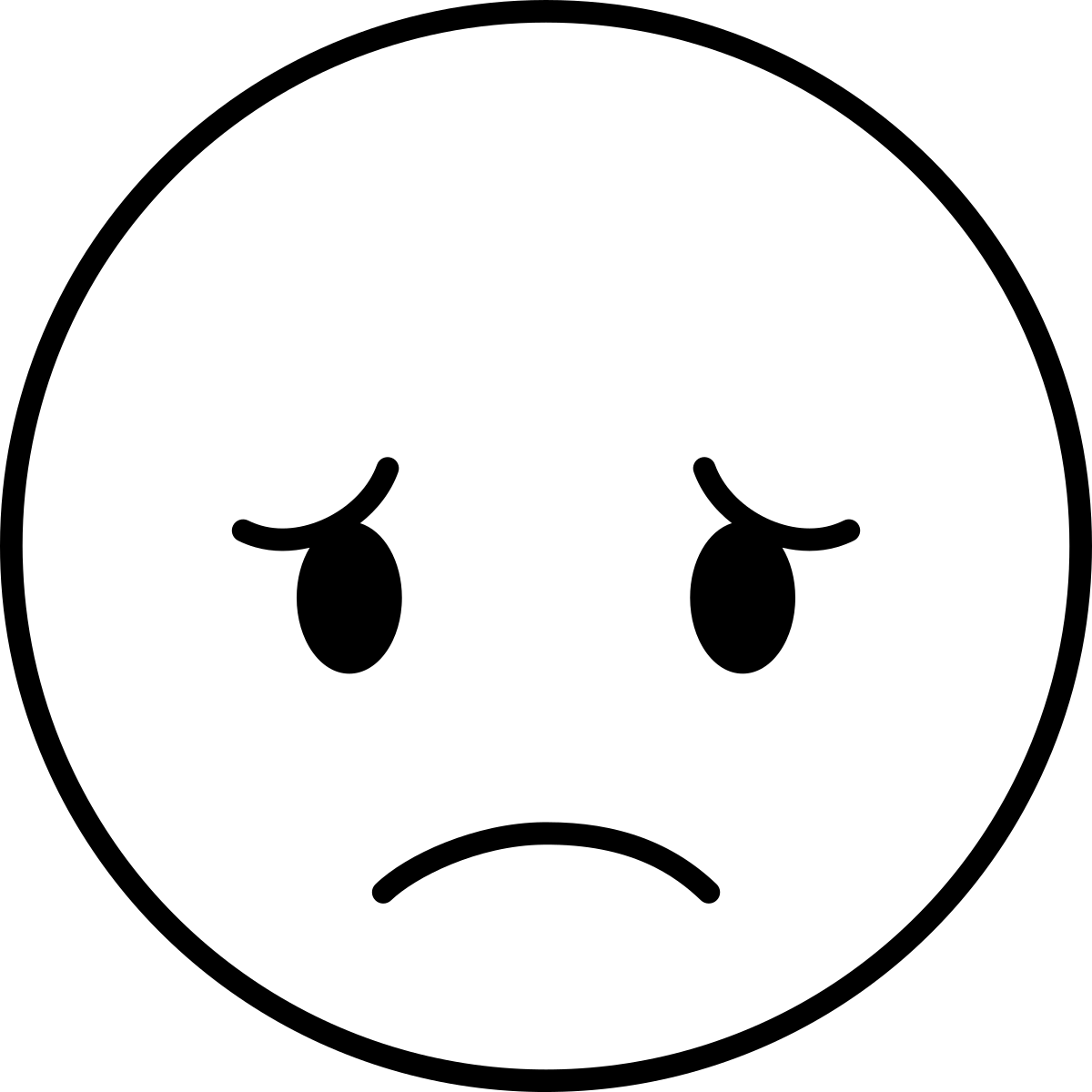 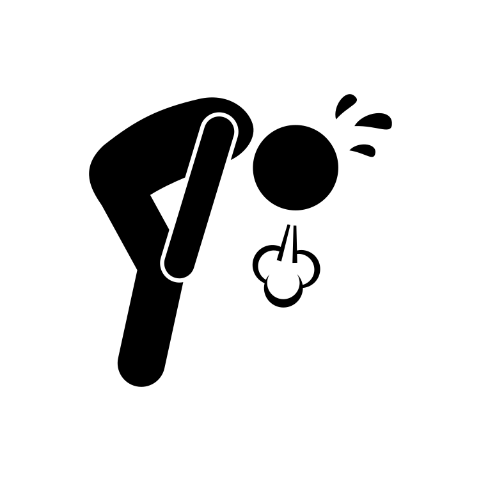 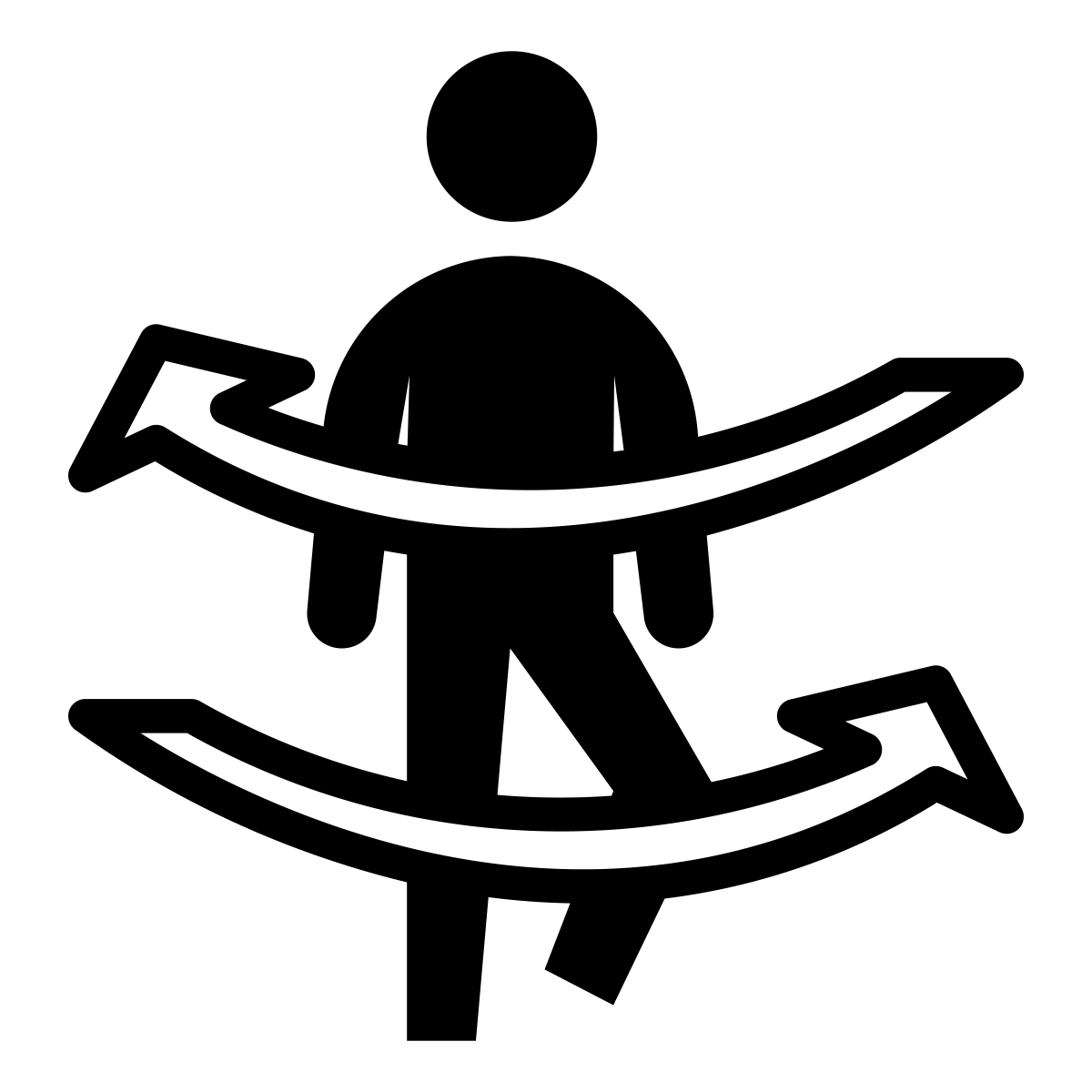 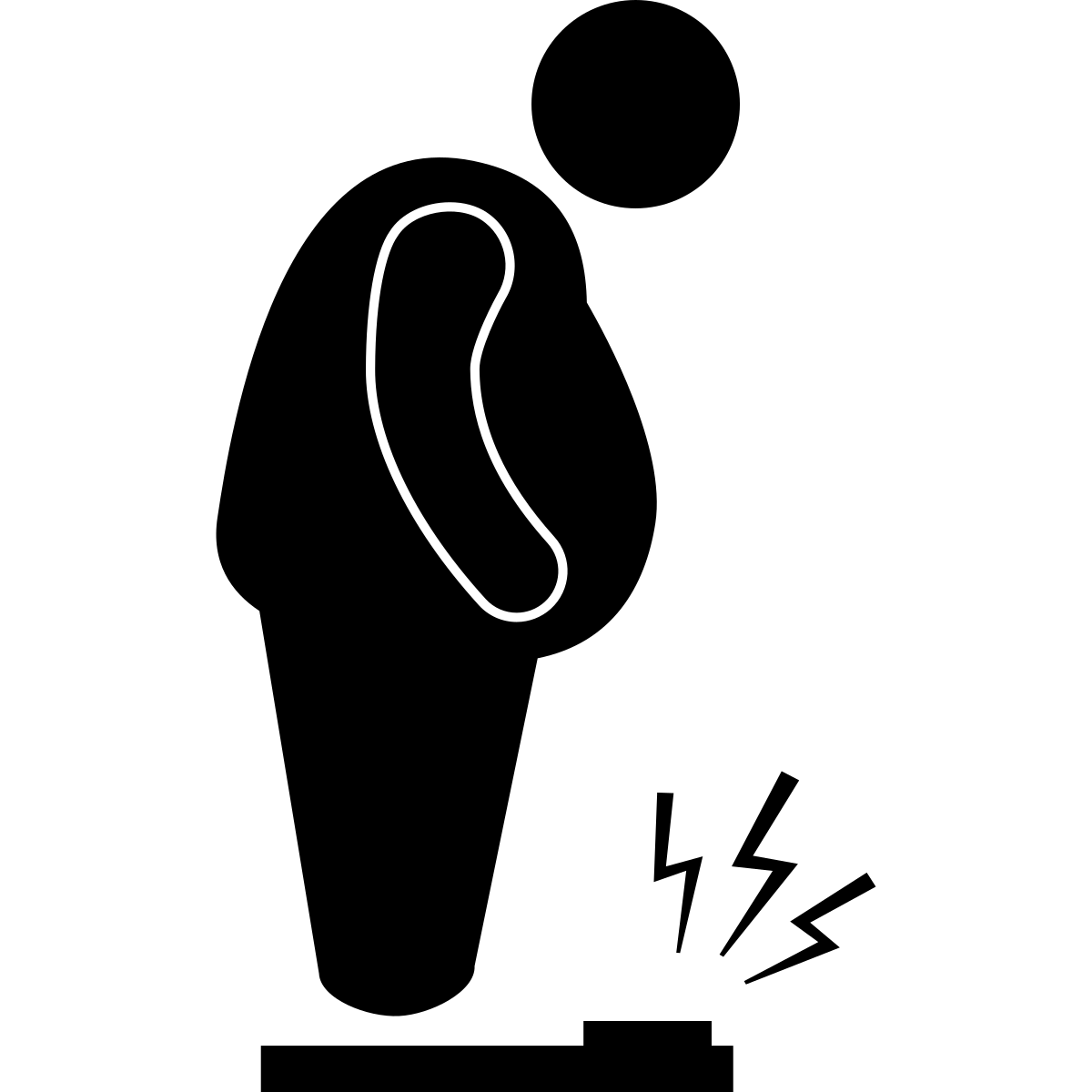 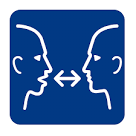 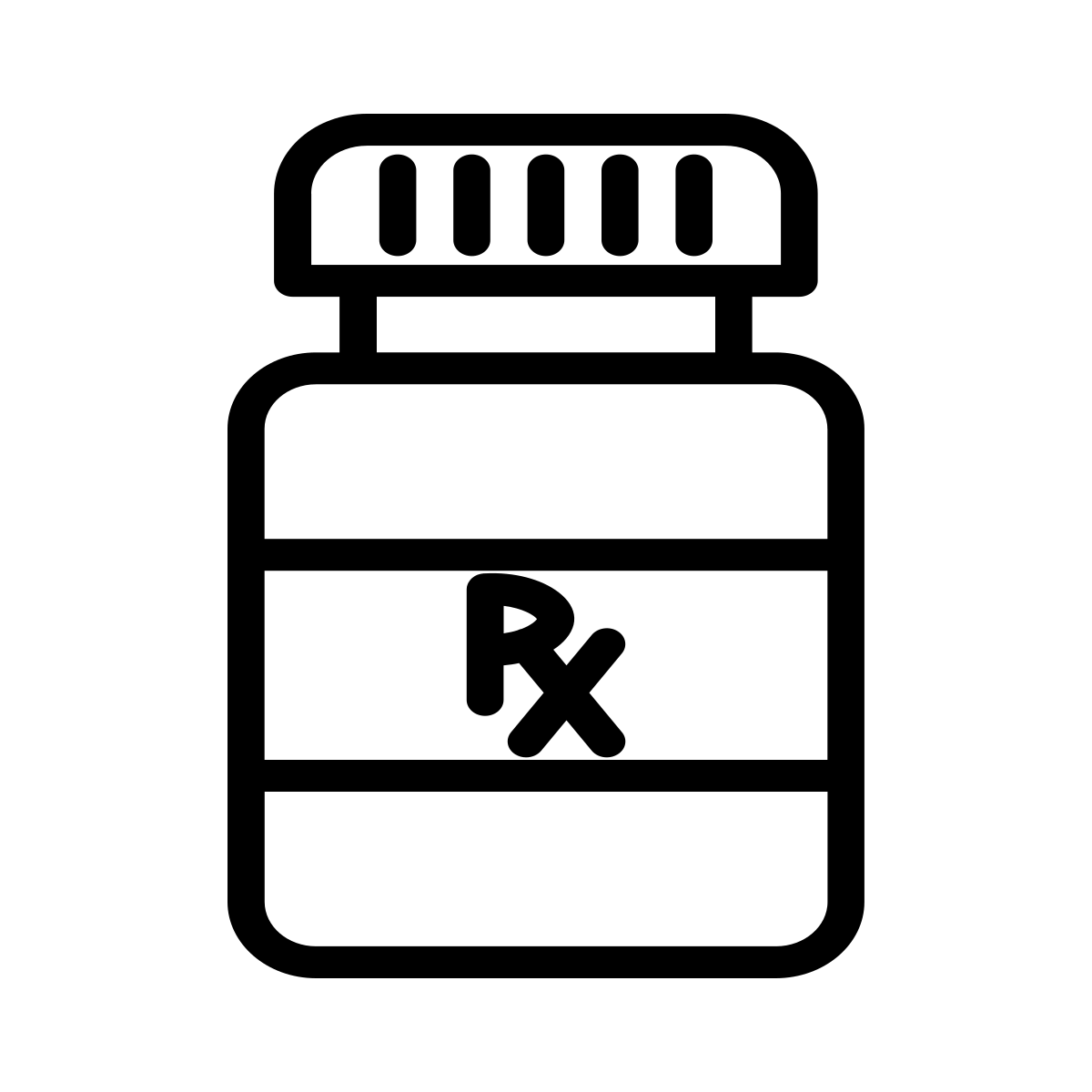 TRAZADONE
For:  Sleep

 Possible side effects:
Dizziness

Falling

Headache

Bleeding
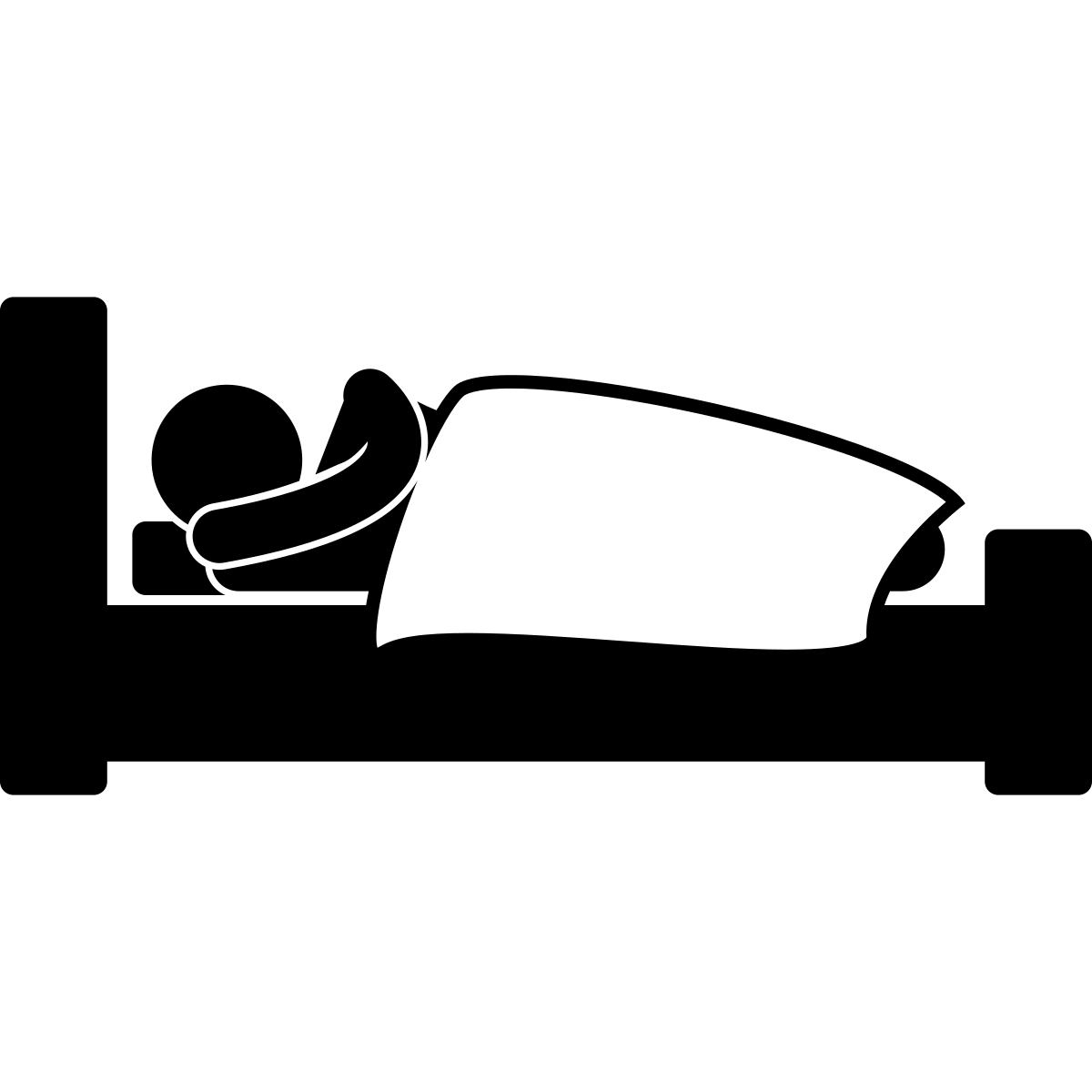 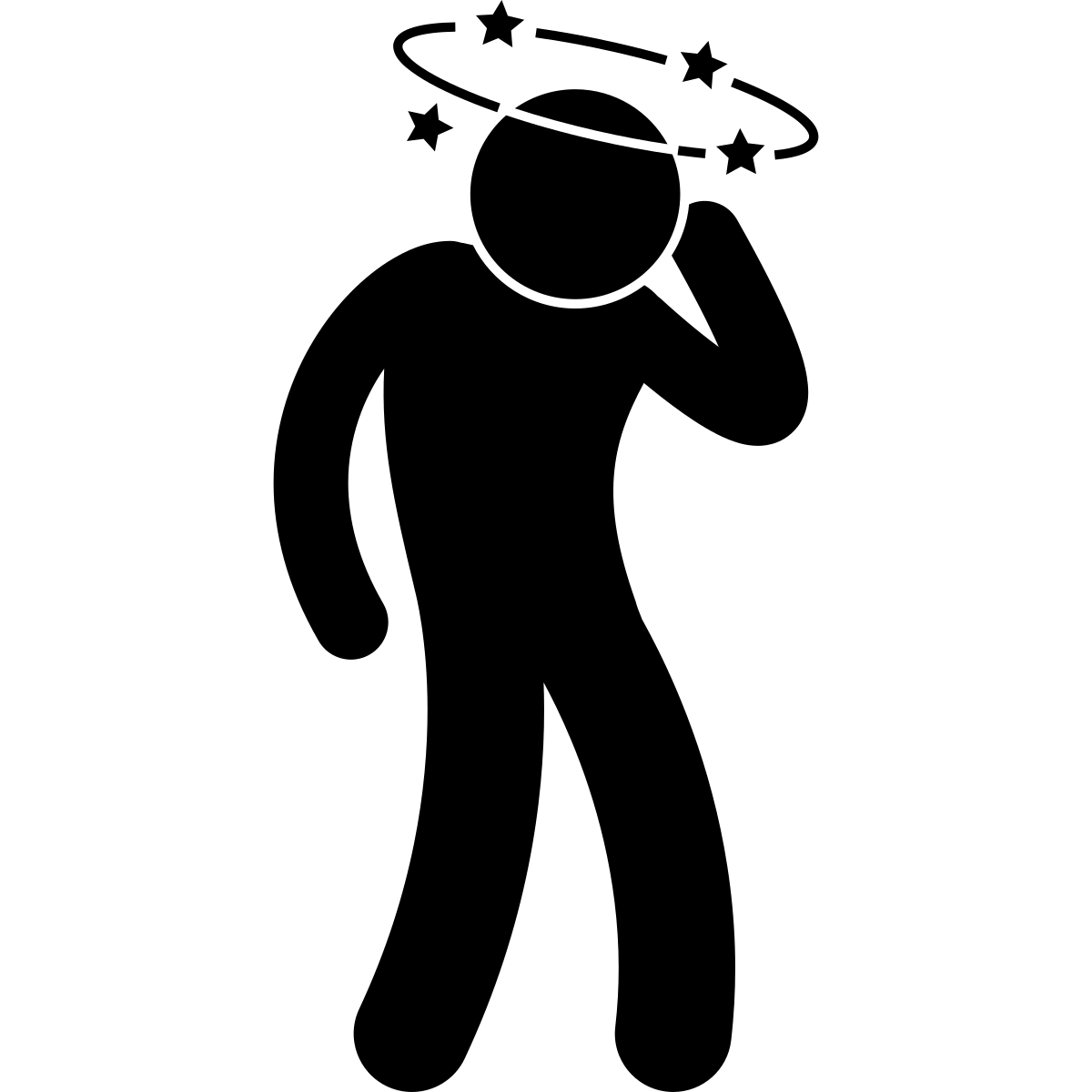 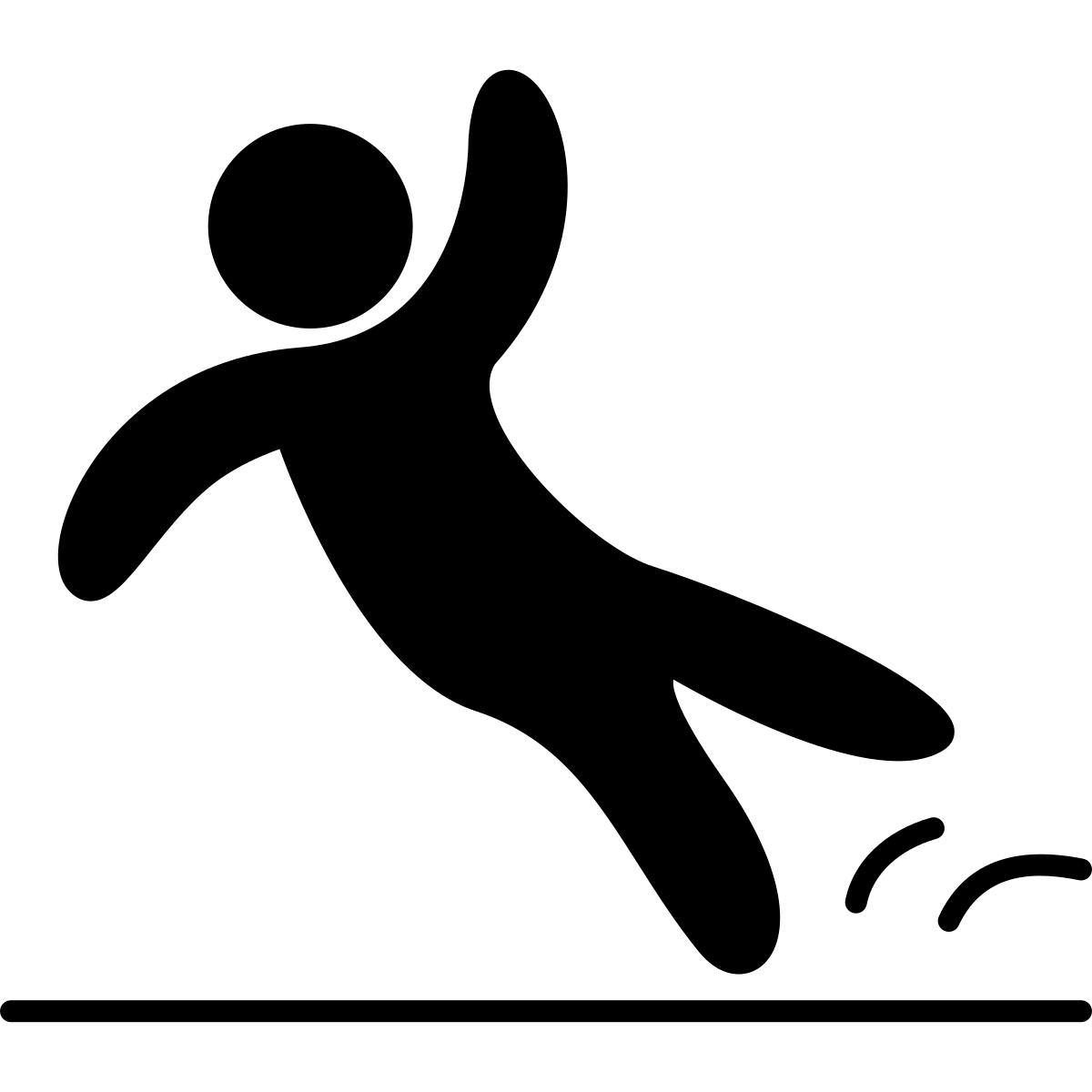 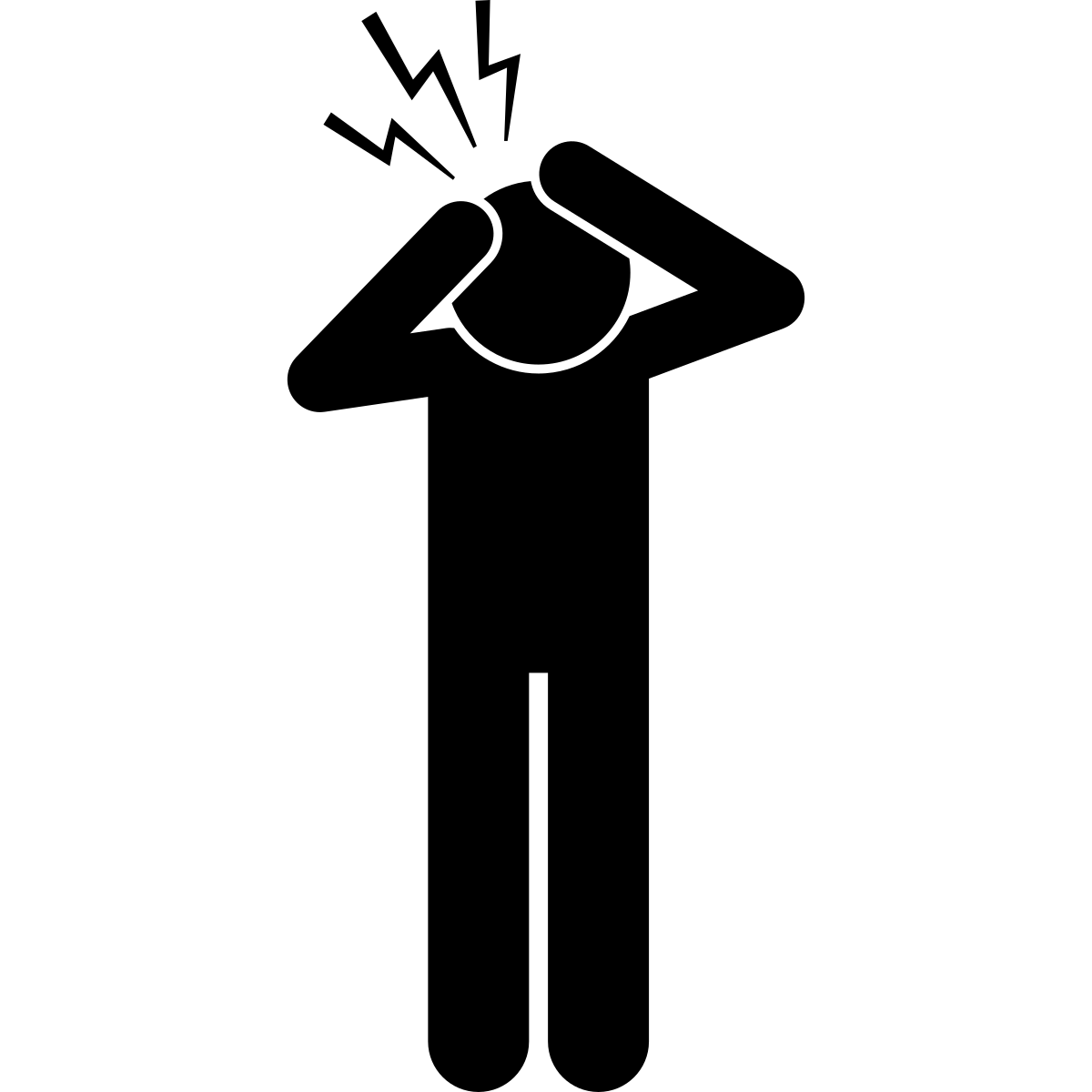 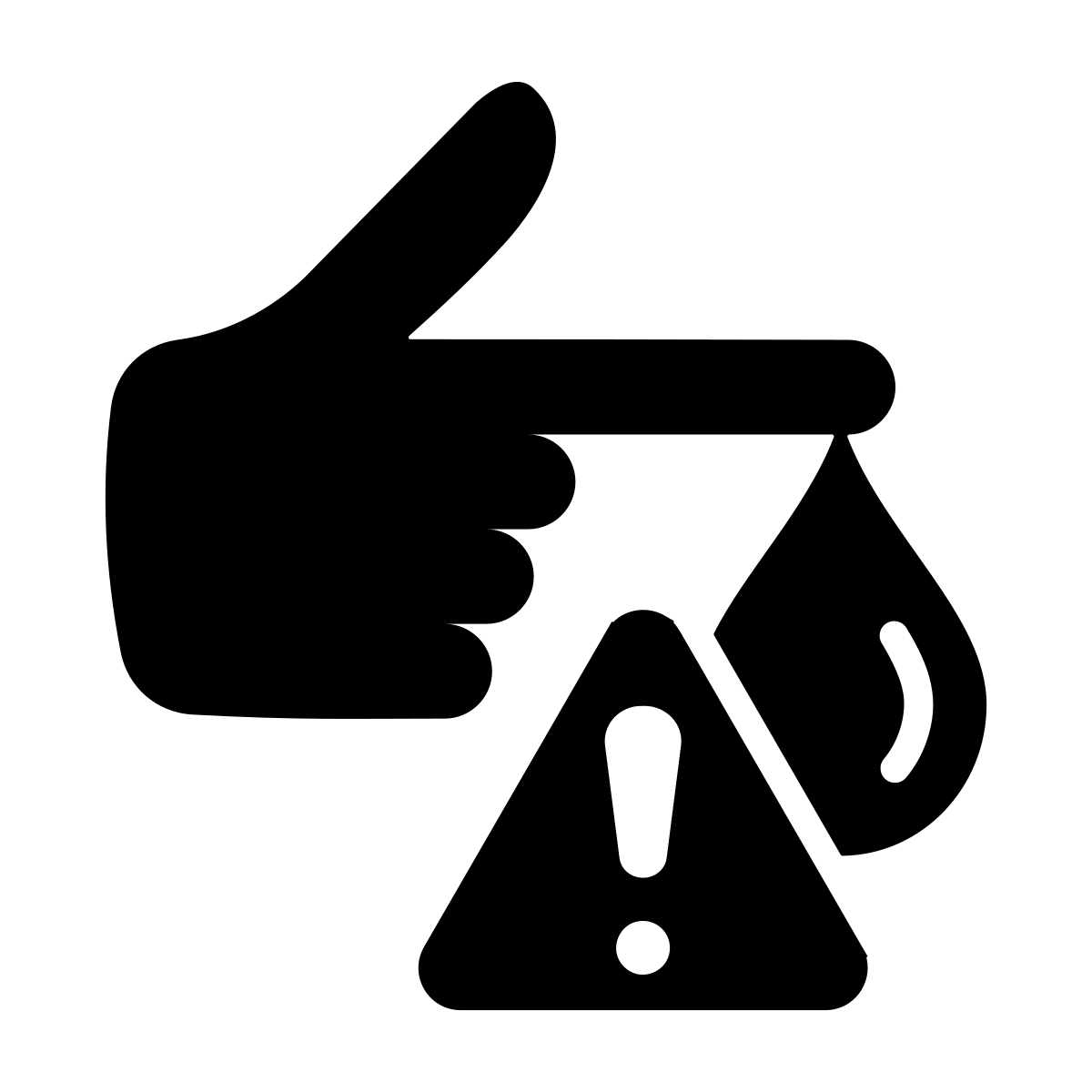 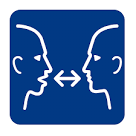 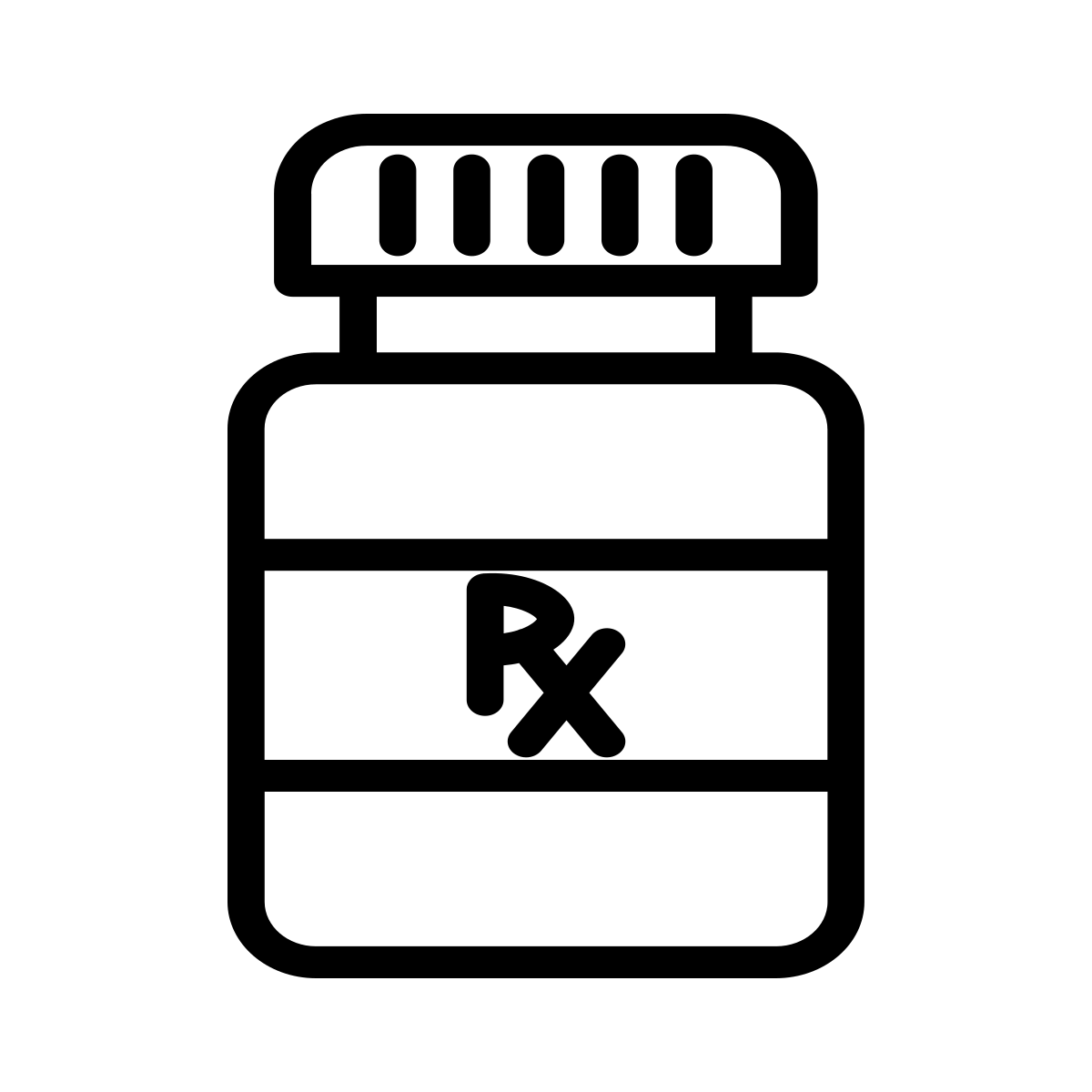 NALTREXONE
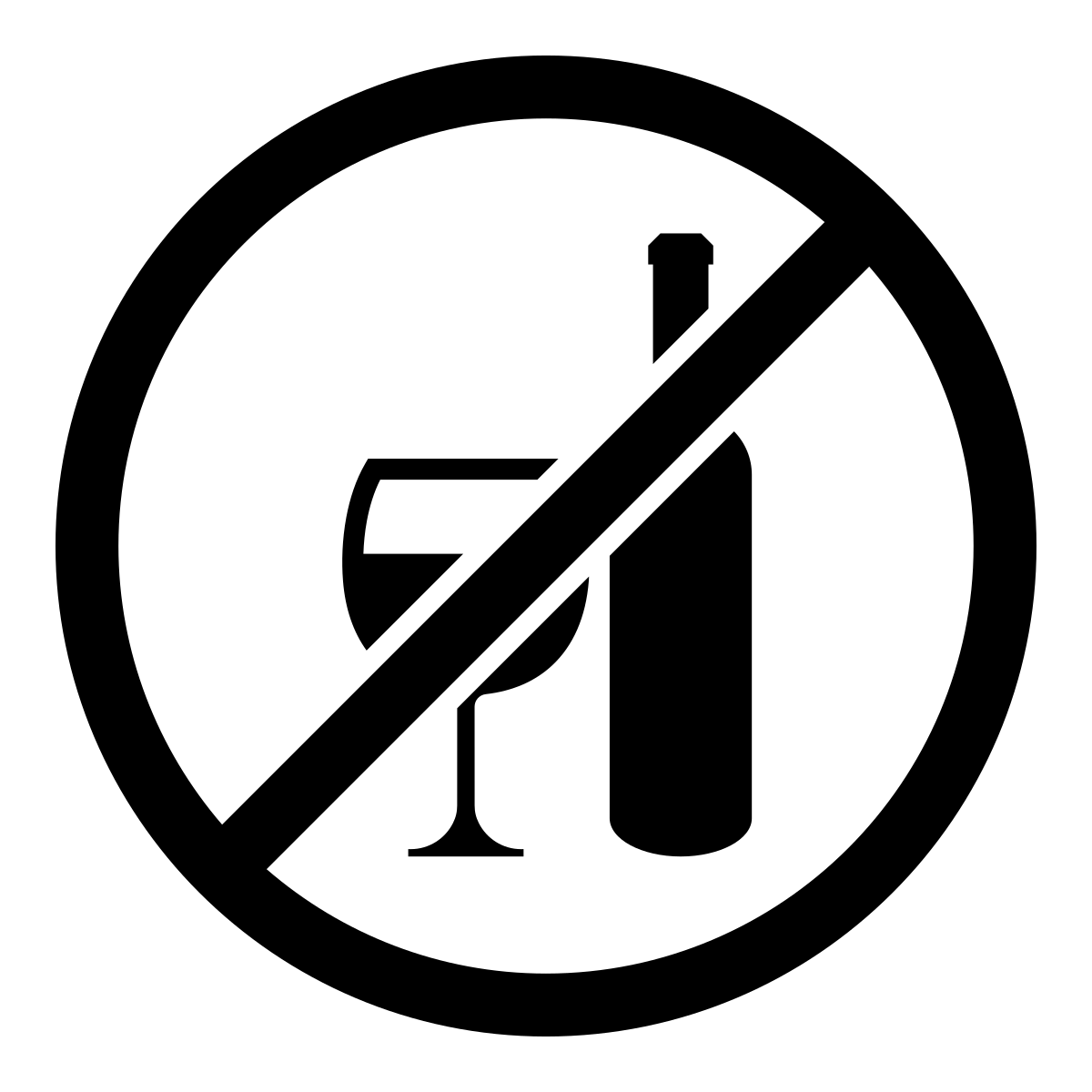 For:  Decreasing/Stop Alcohol
Possible side effects:
Nausea

Vomissements

Vertiges

Diarrh

Depressed mood (rare)
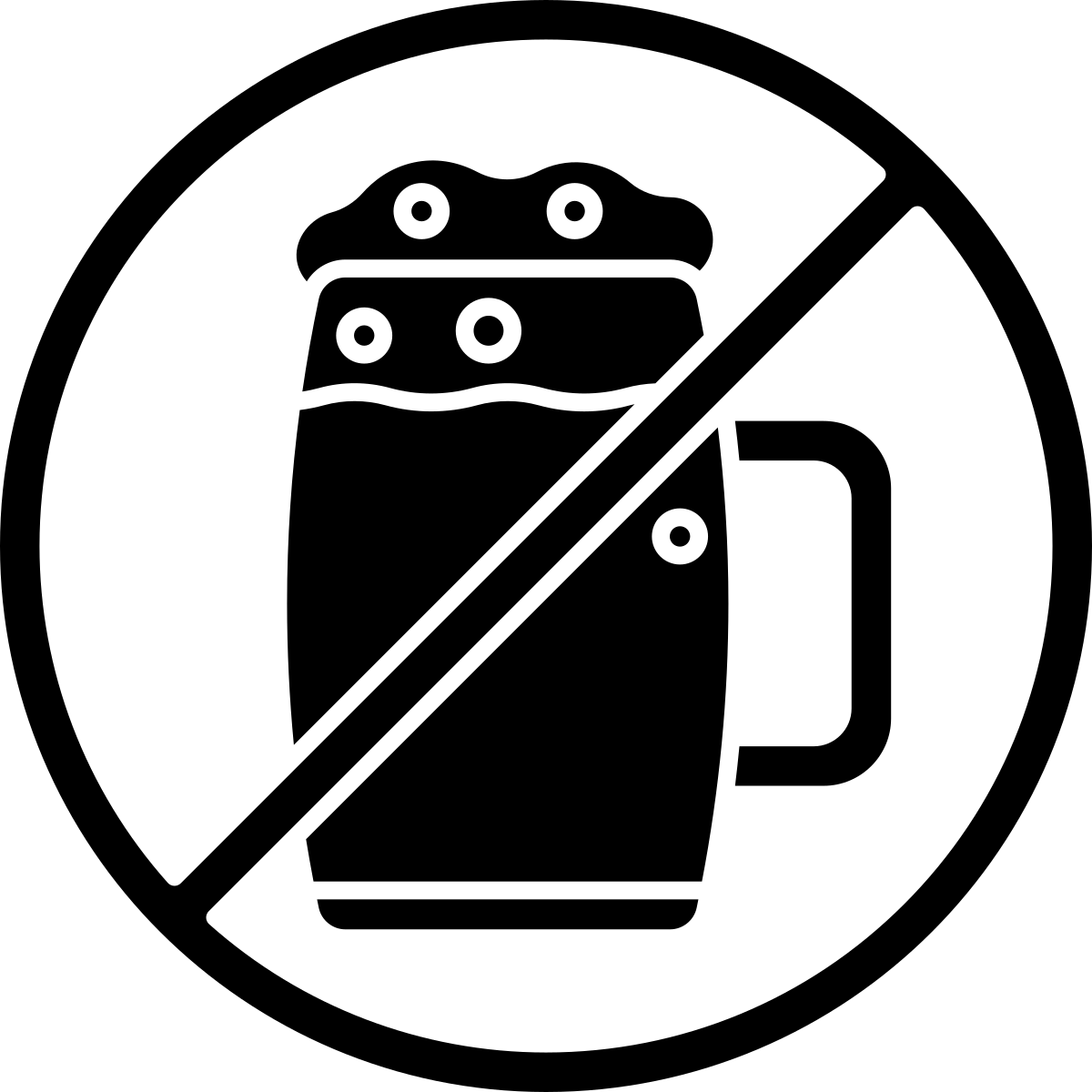 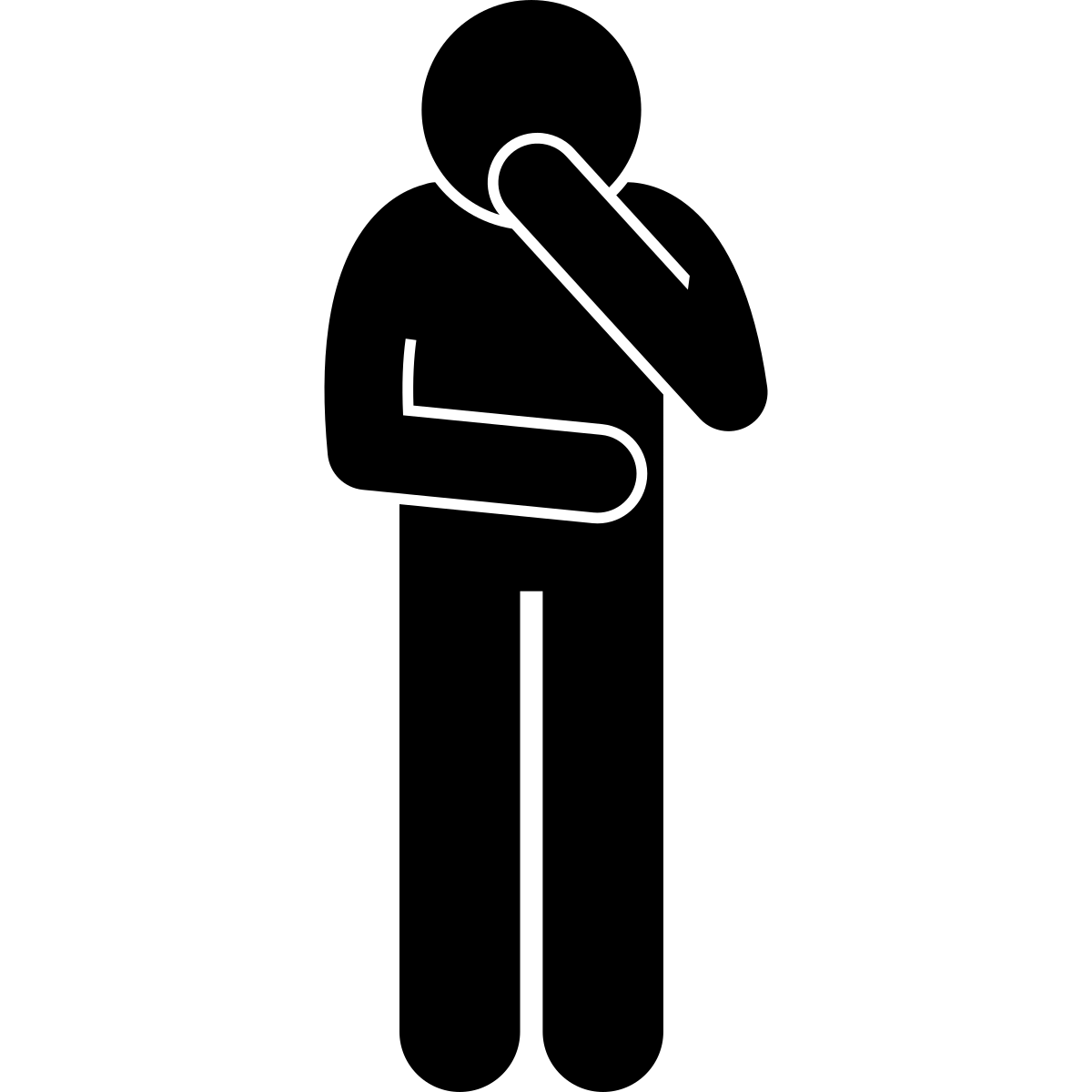 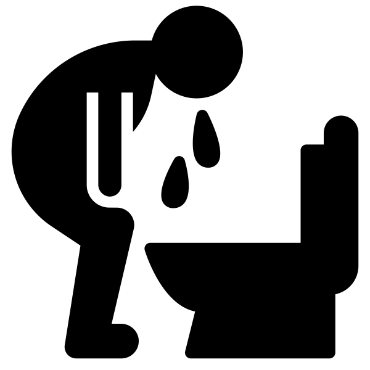 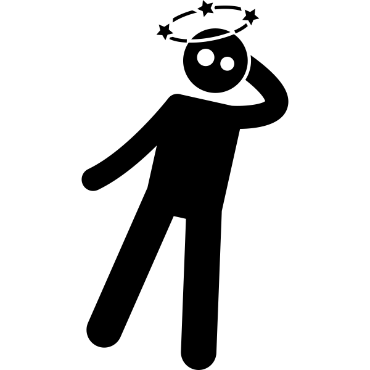 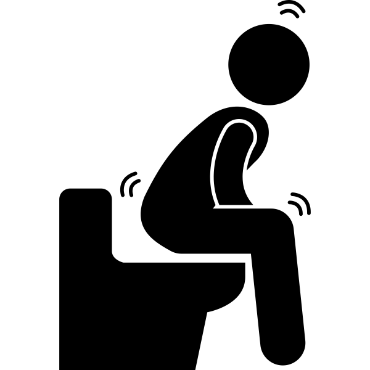 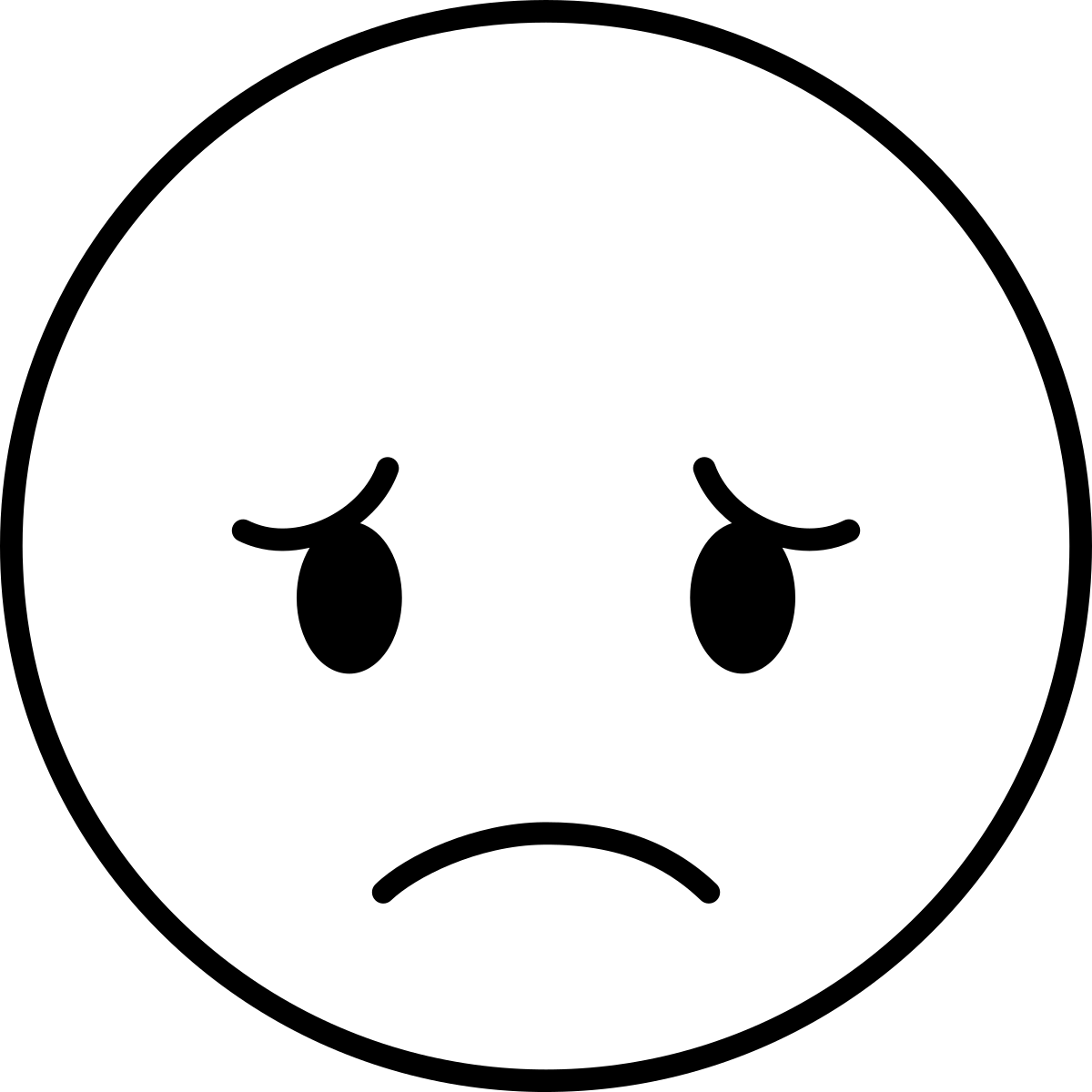 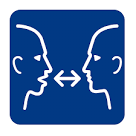 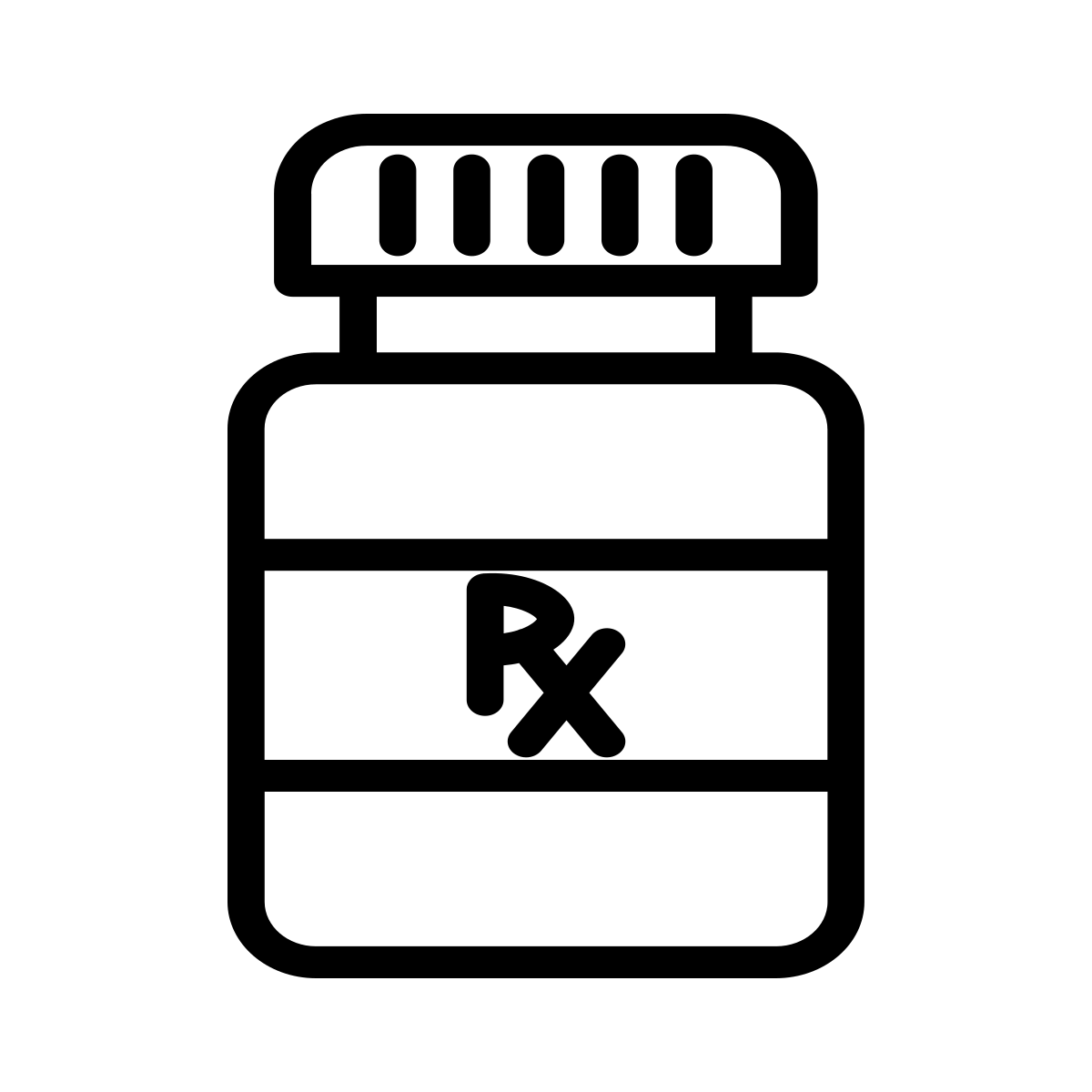 VARENICLINE
For:  Stopping Smoking

Possible side effects:
Nausea

Vivid Dreams

Mood Changes (rare)
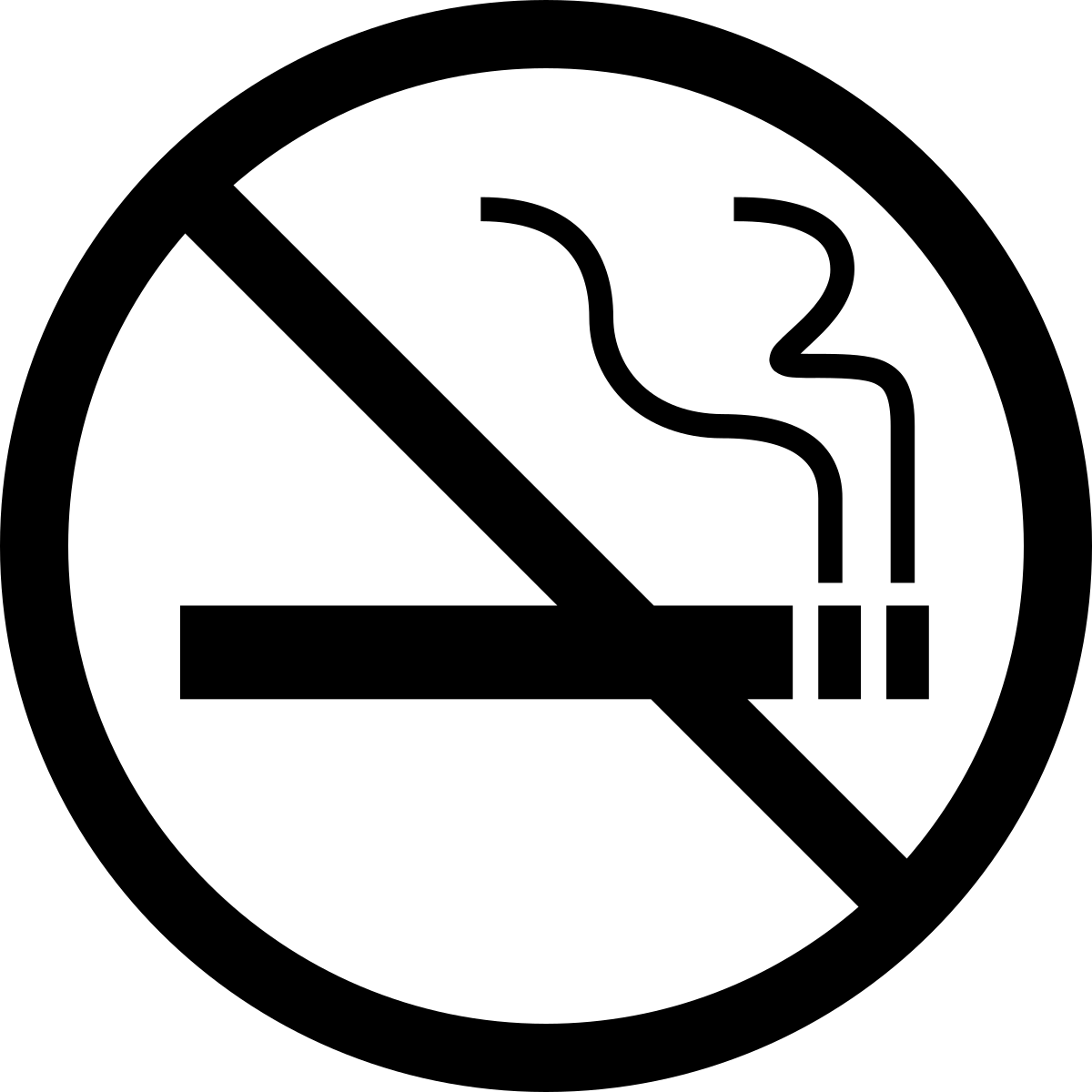 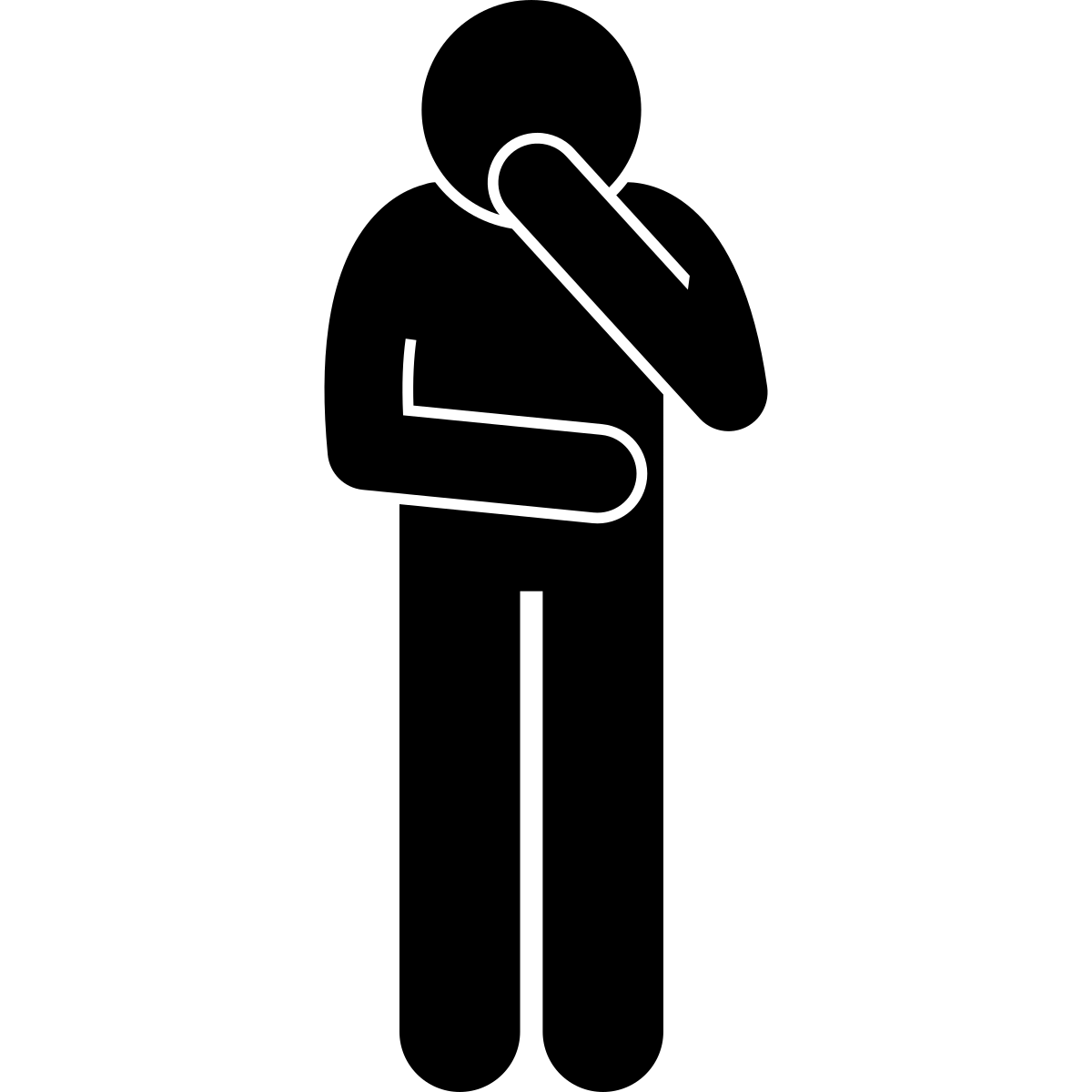 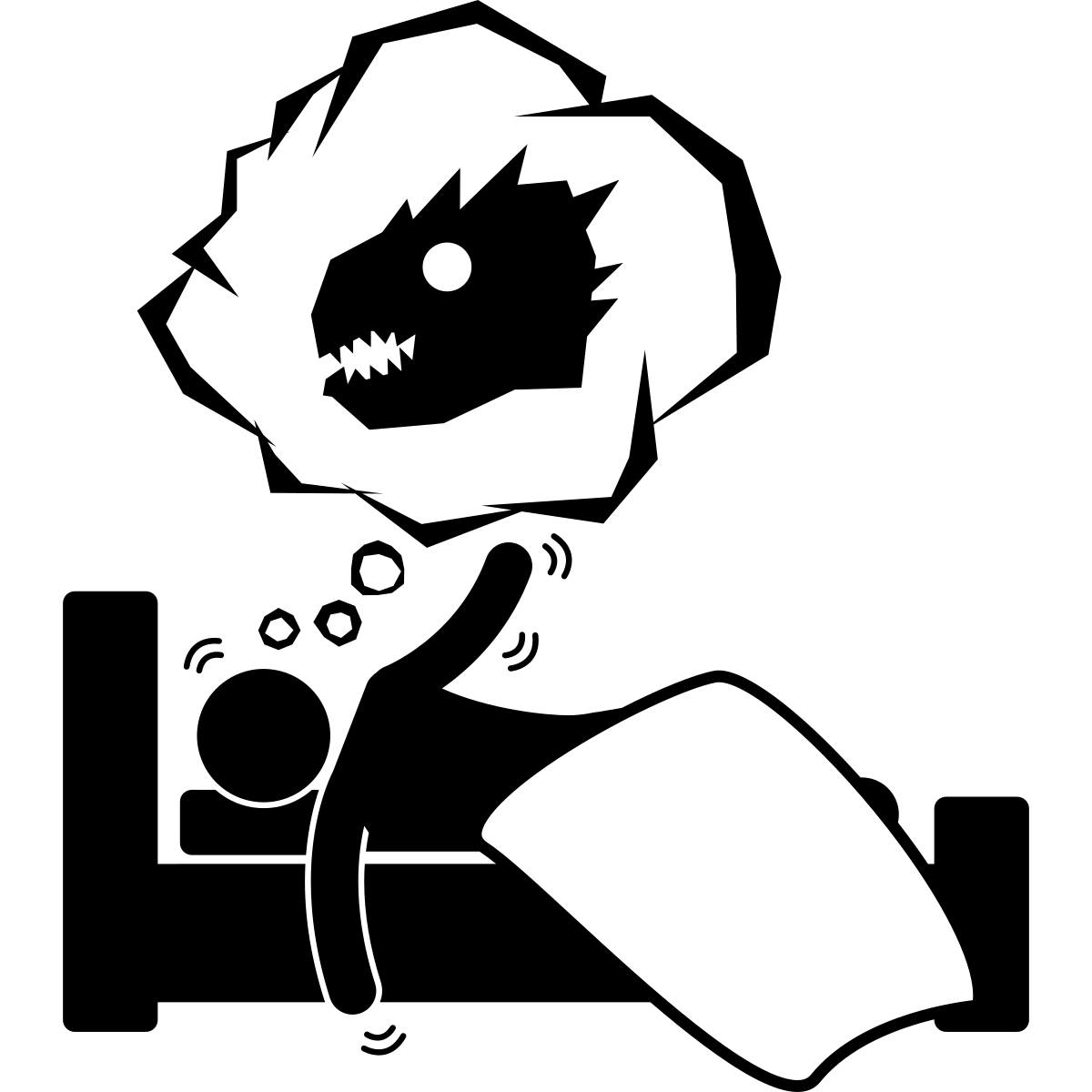 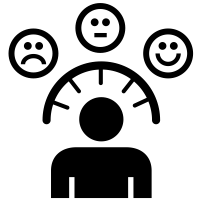 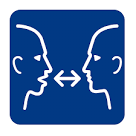 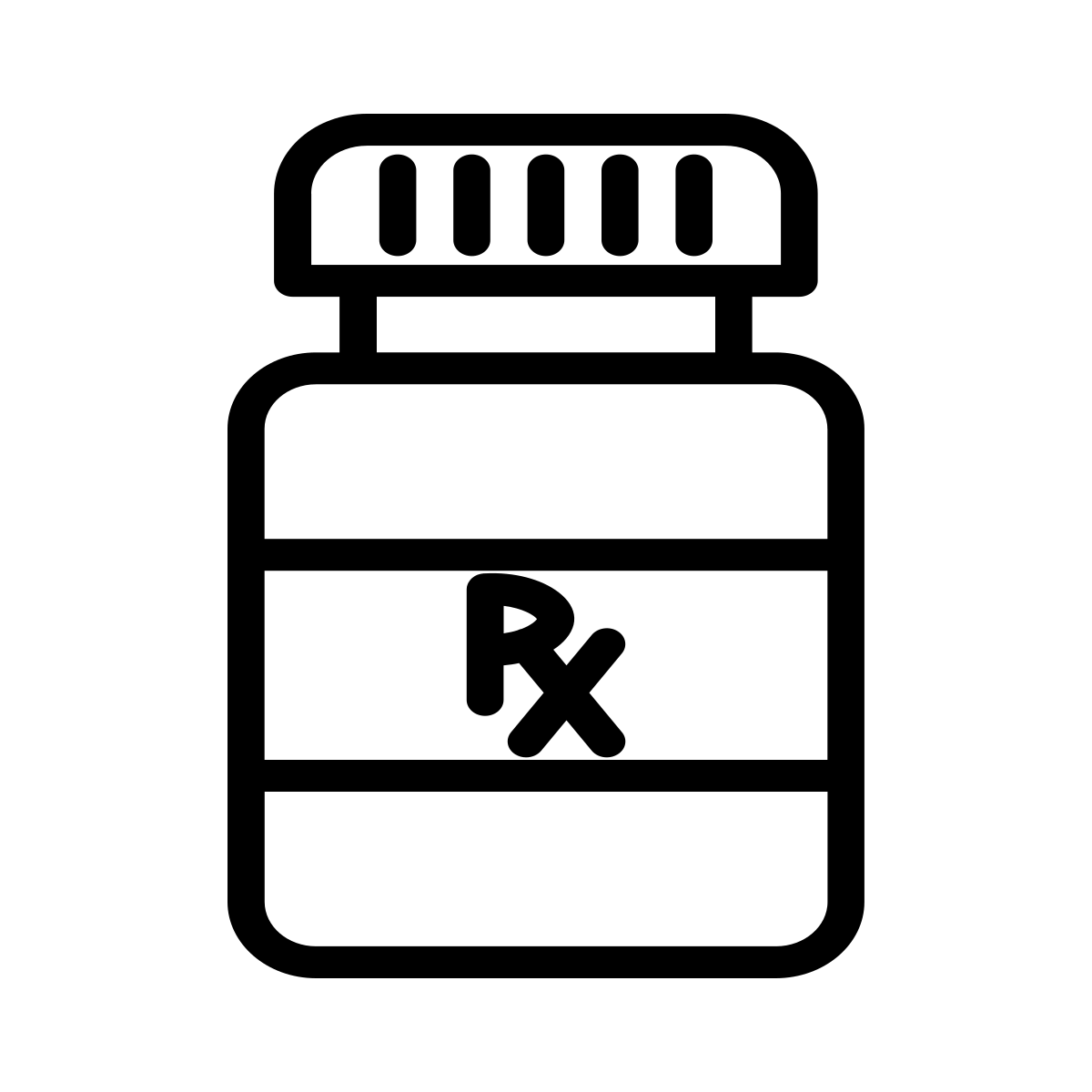 TAMSULOSIN
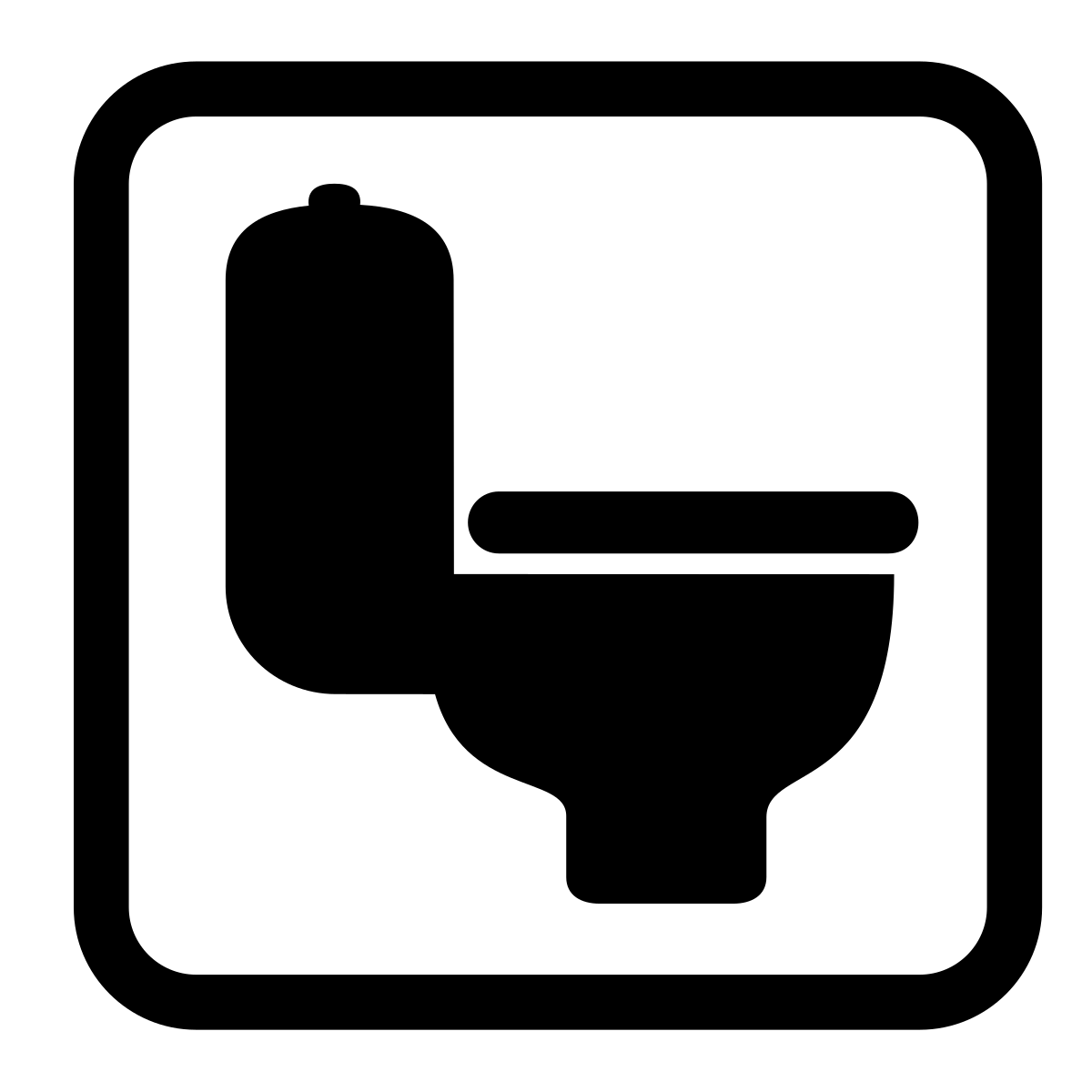 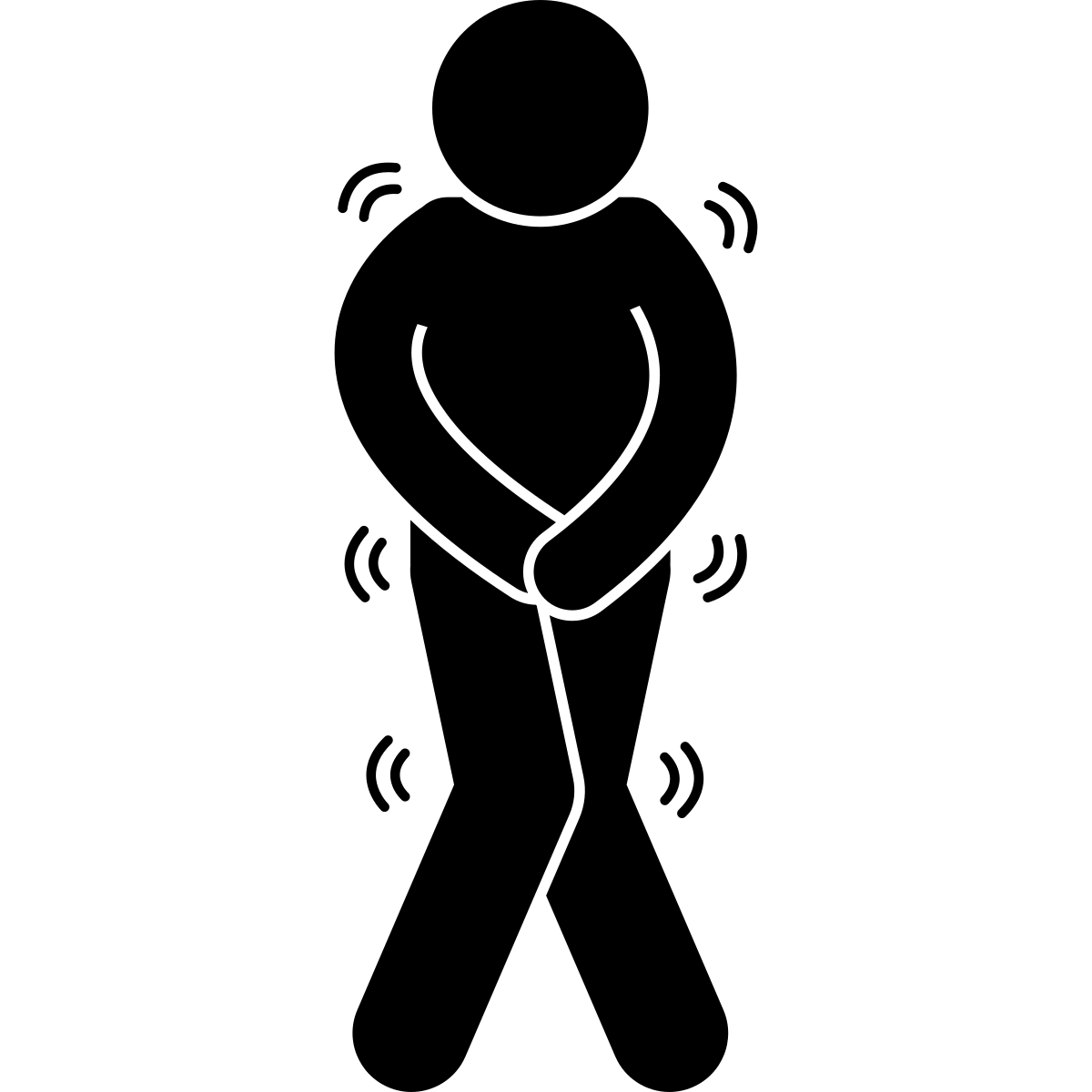 For:  Bladder Control

Possible side effects:
Dizziness

Sexual dysfunction
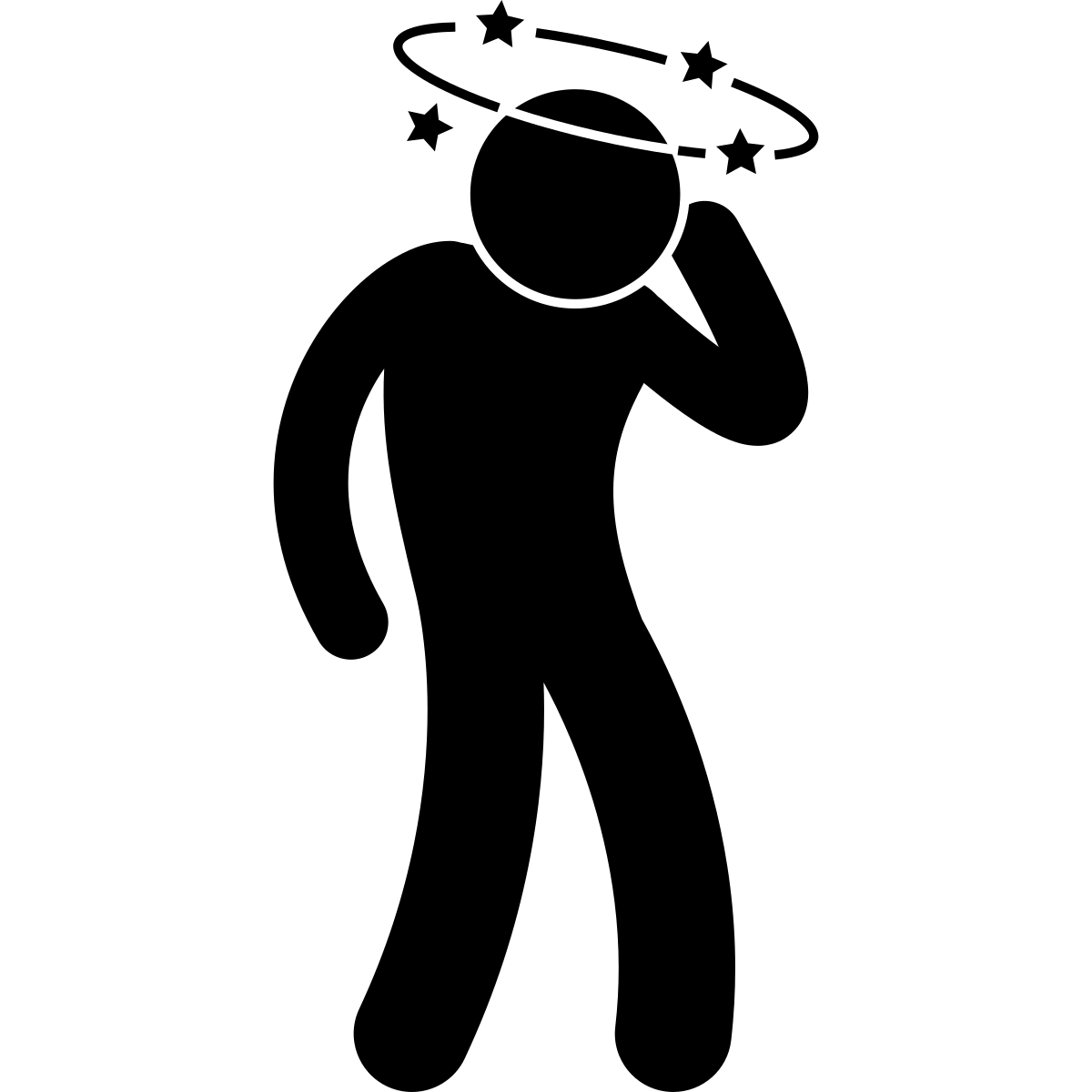 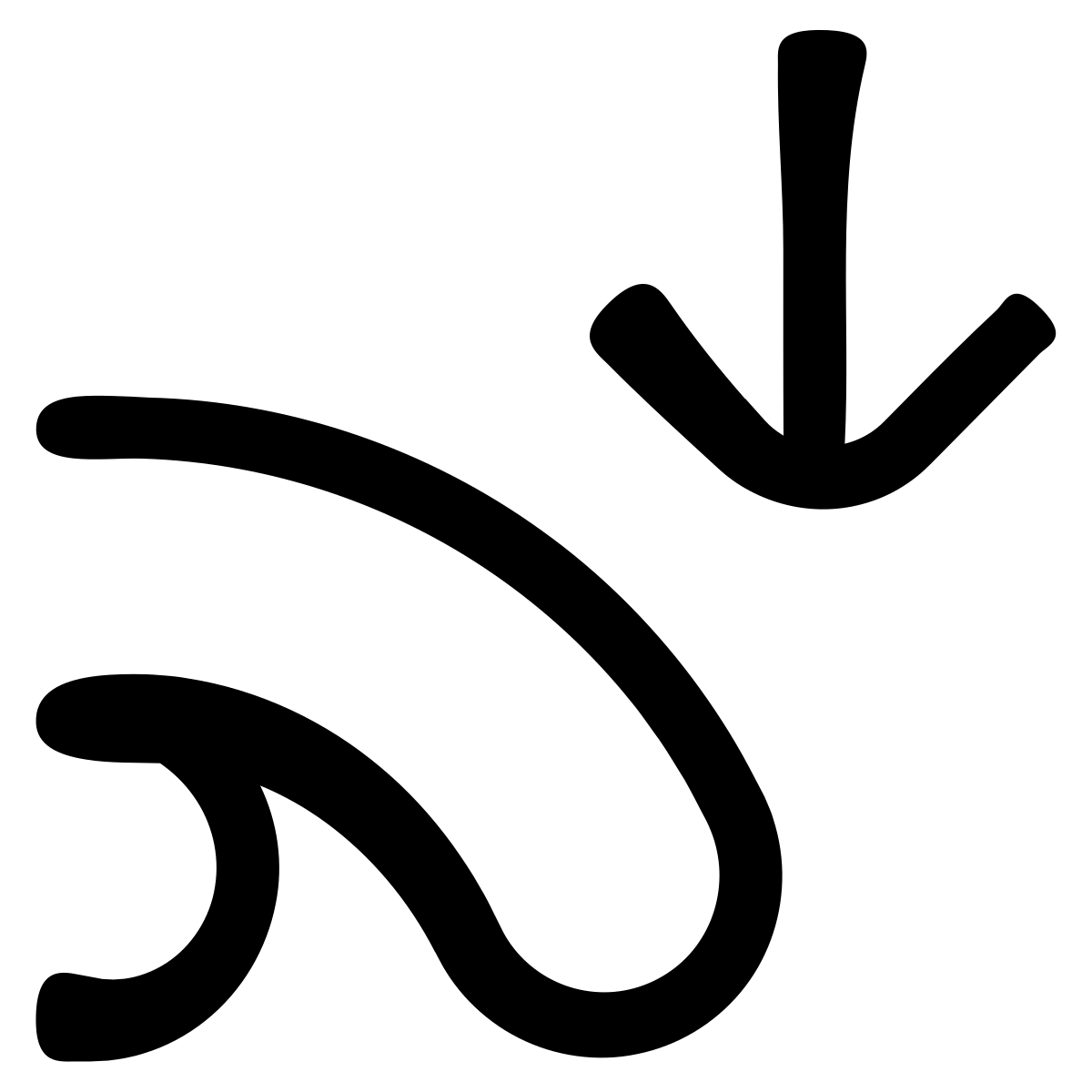 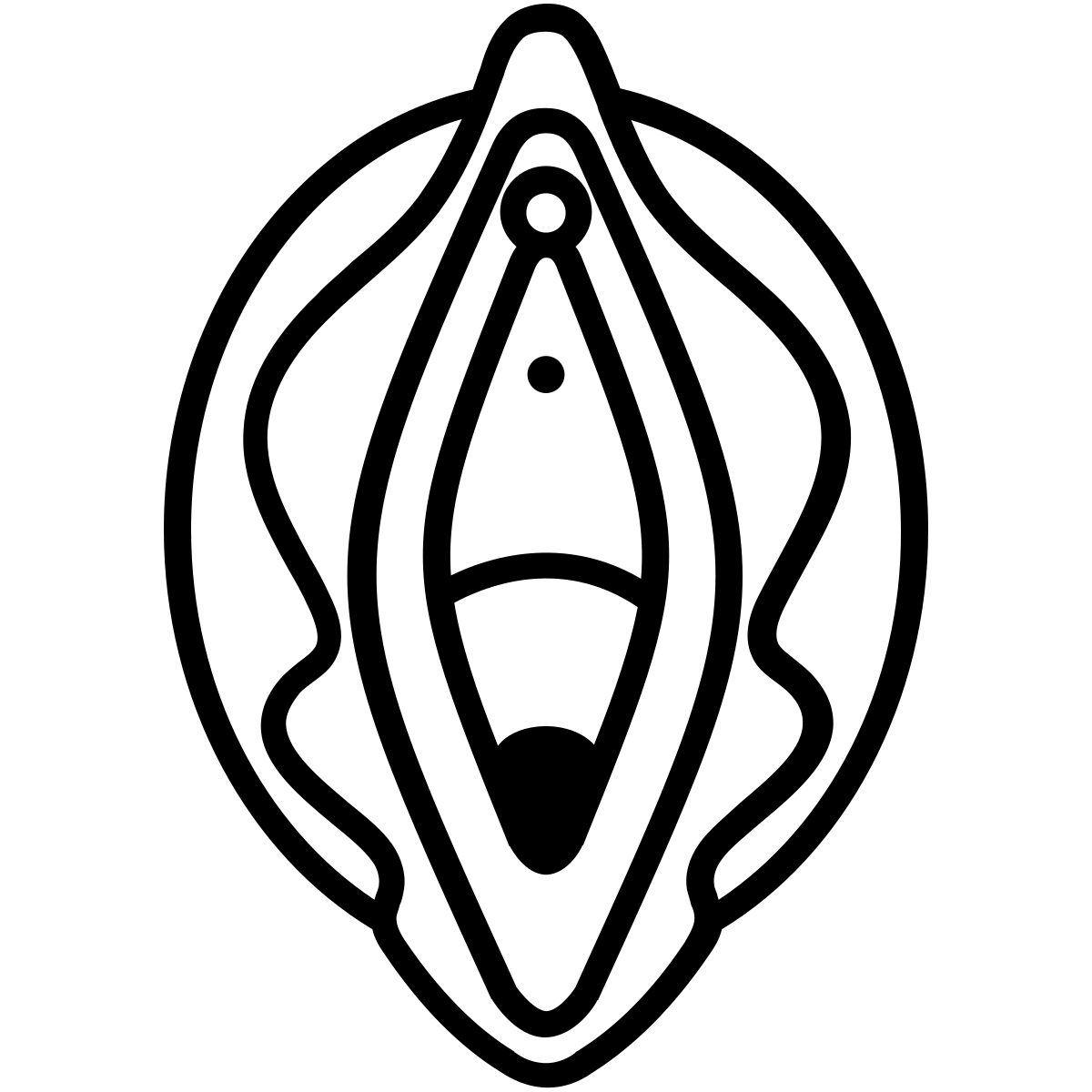 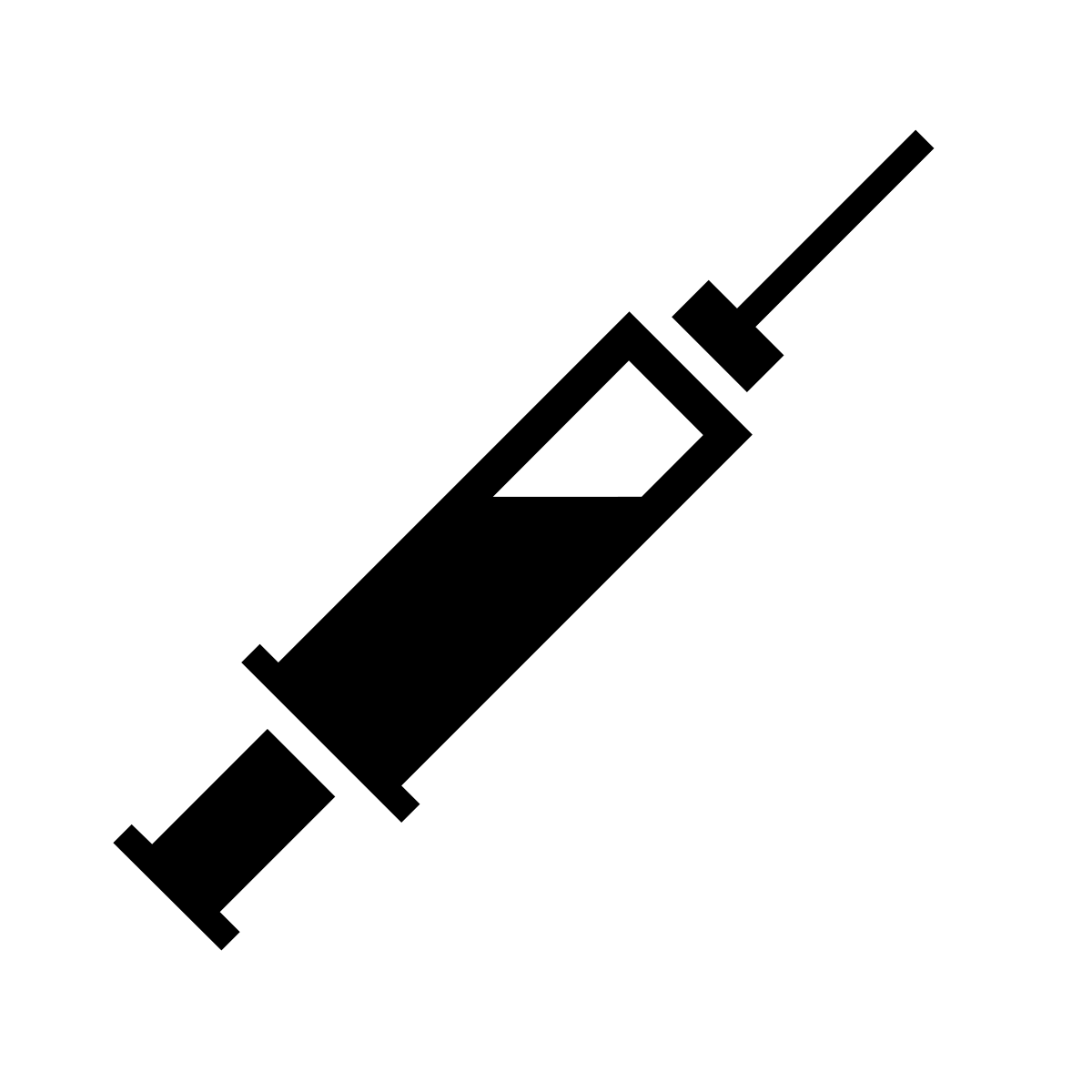 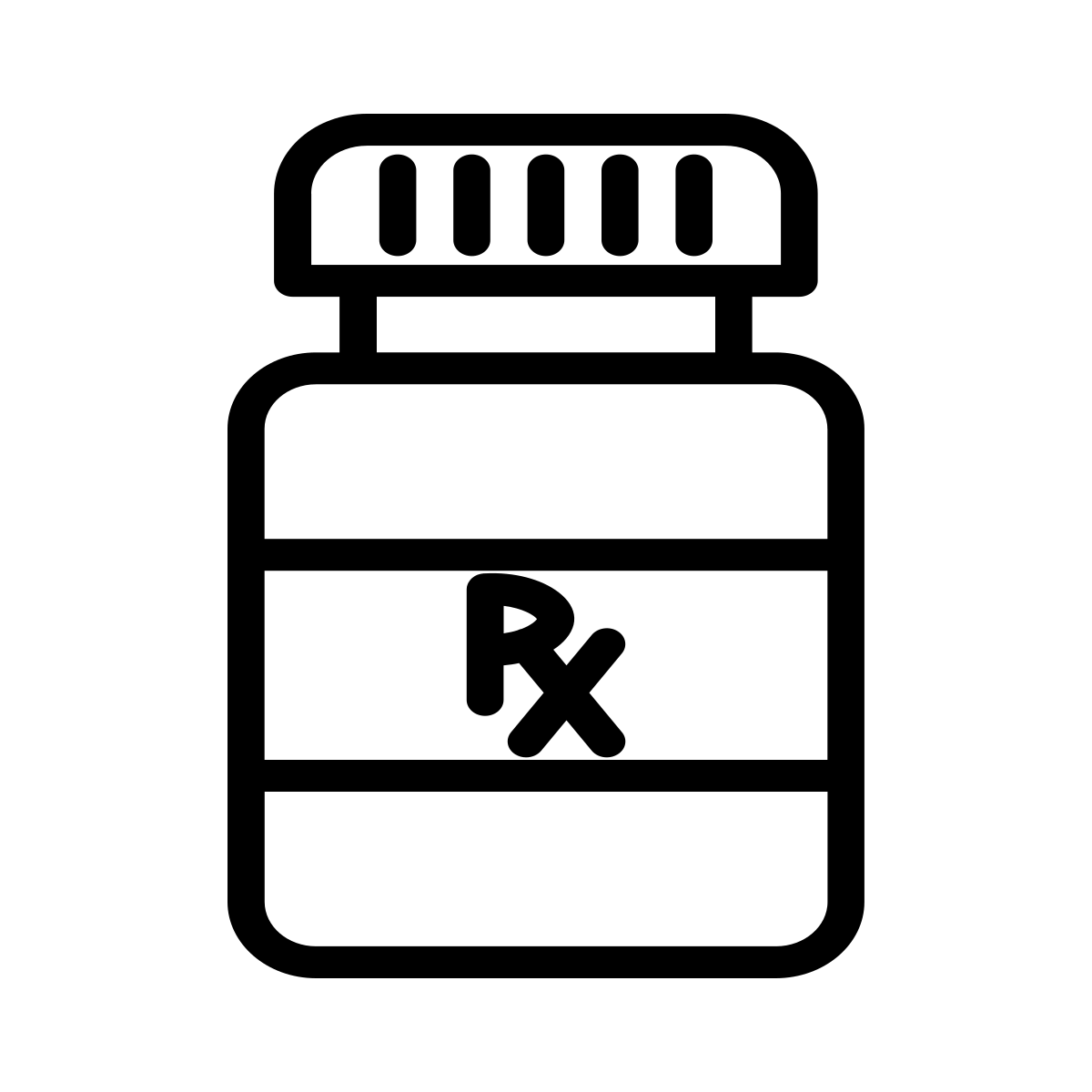 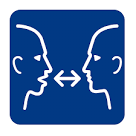 BOTOX
For:  Spasticity

Possible side effects:
Irritation

Pain

Swelling / Bruising

Difficulty breathing /swallowing /talking

Difficulty urinating

Can spread to other parts of body
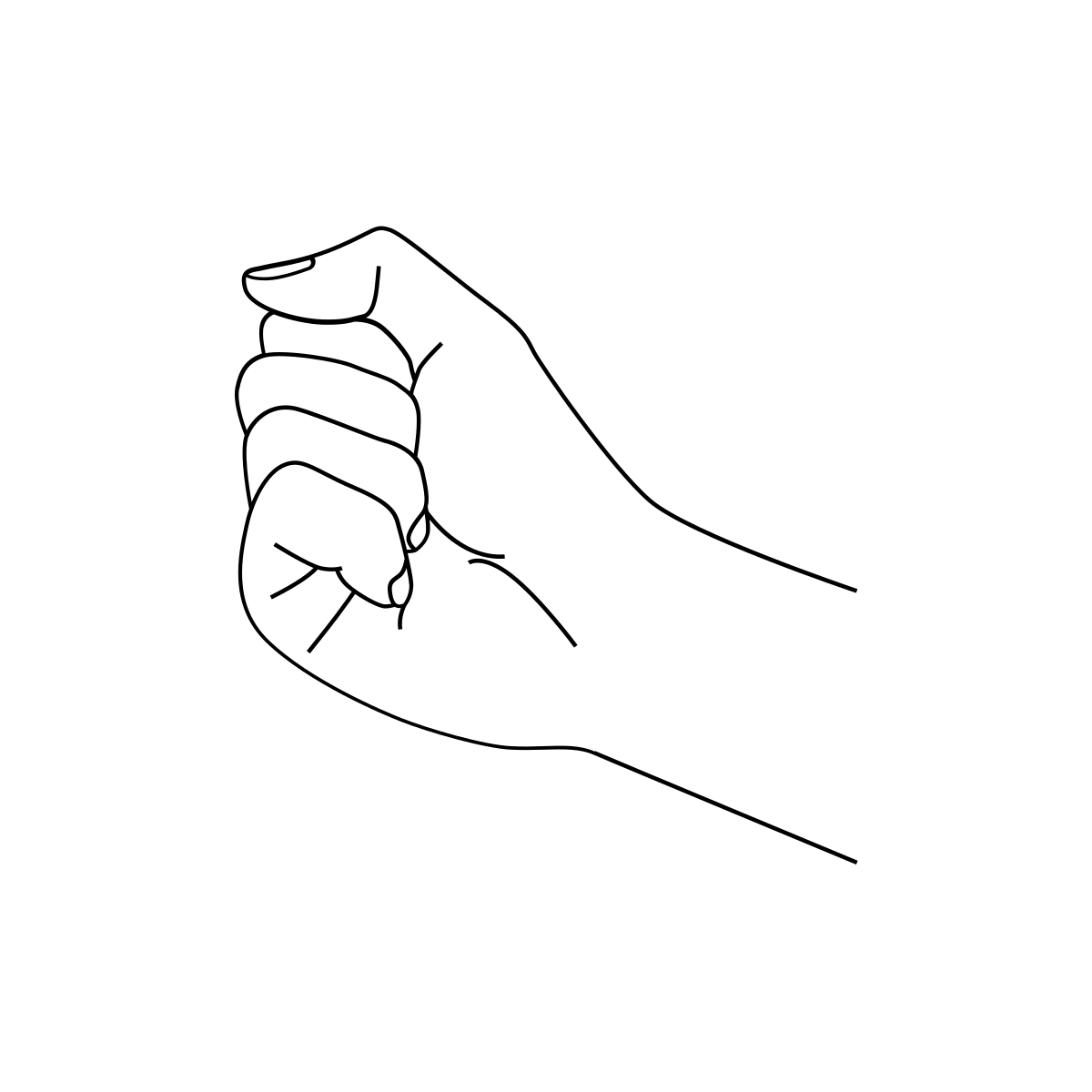 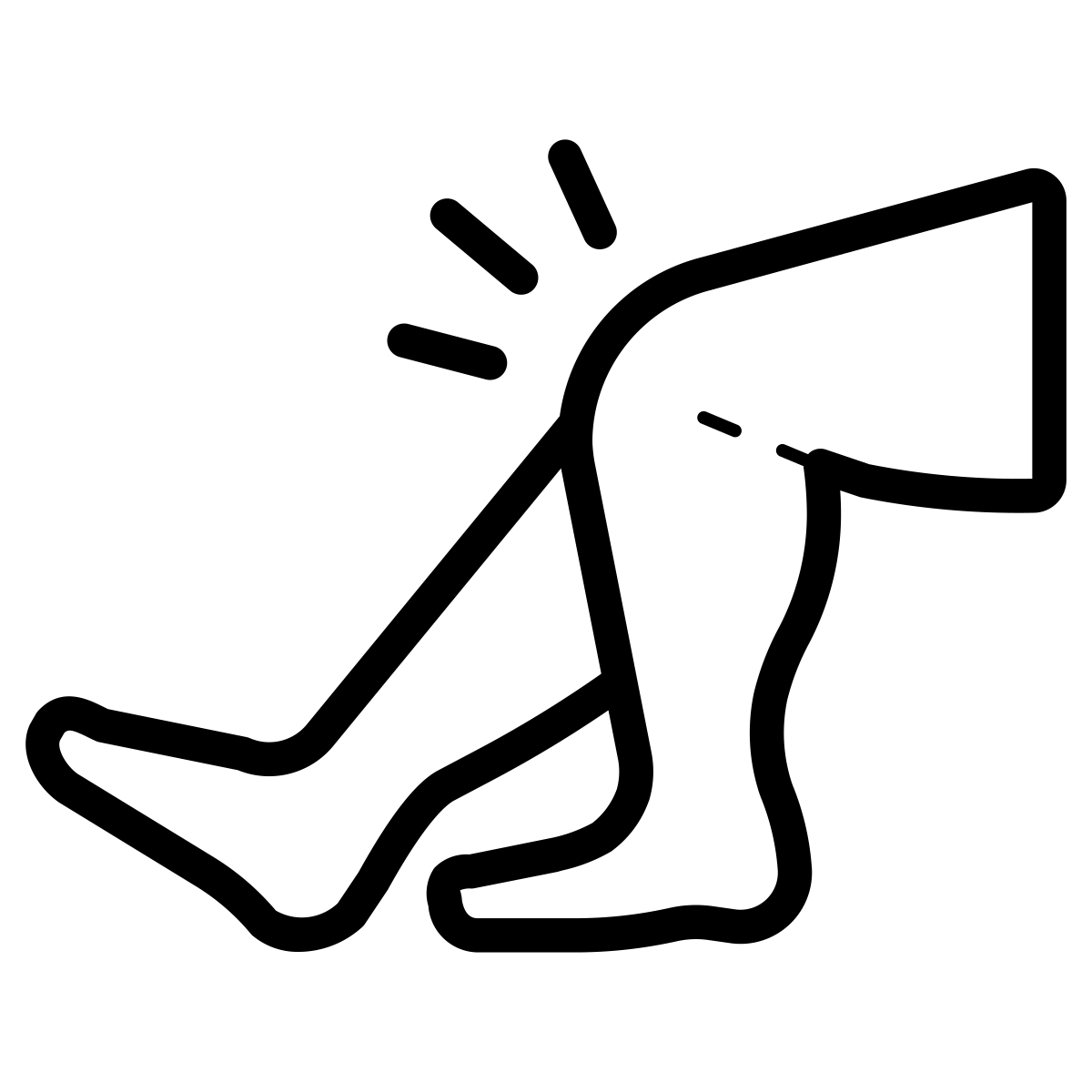 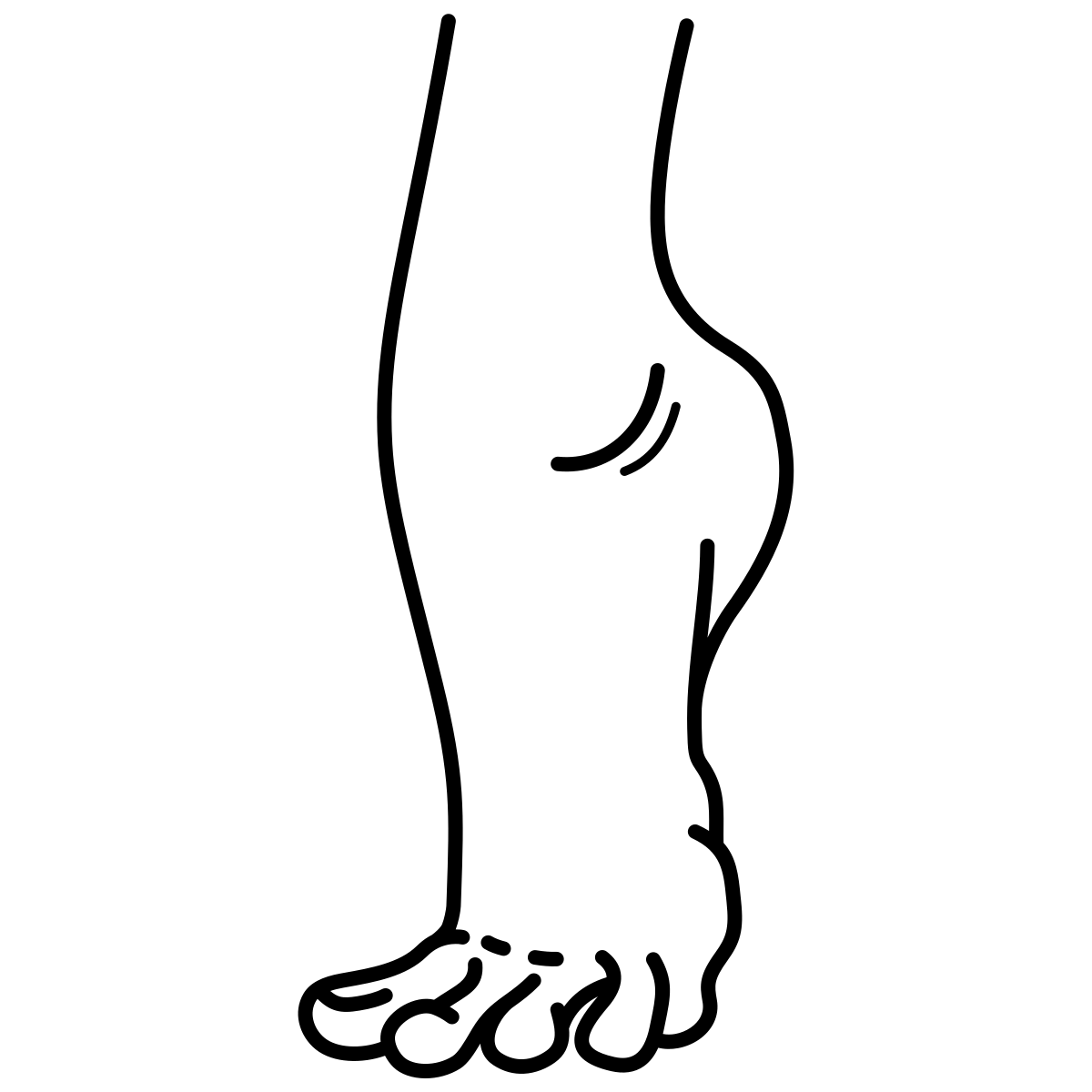 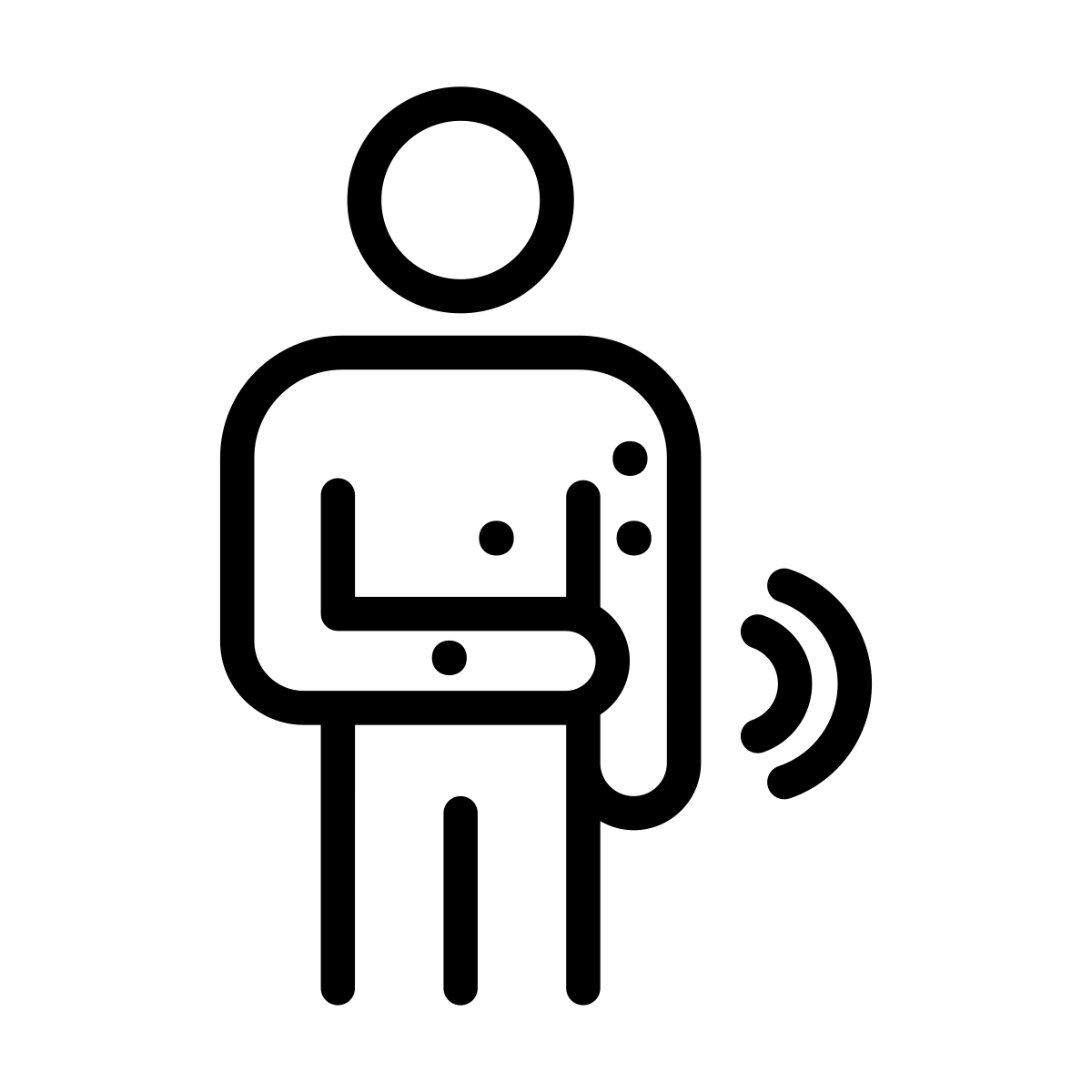 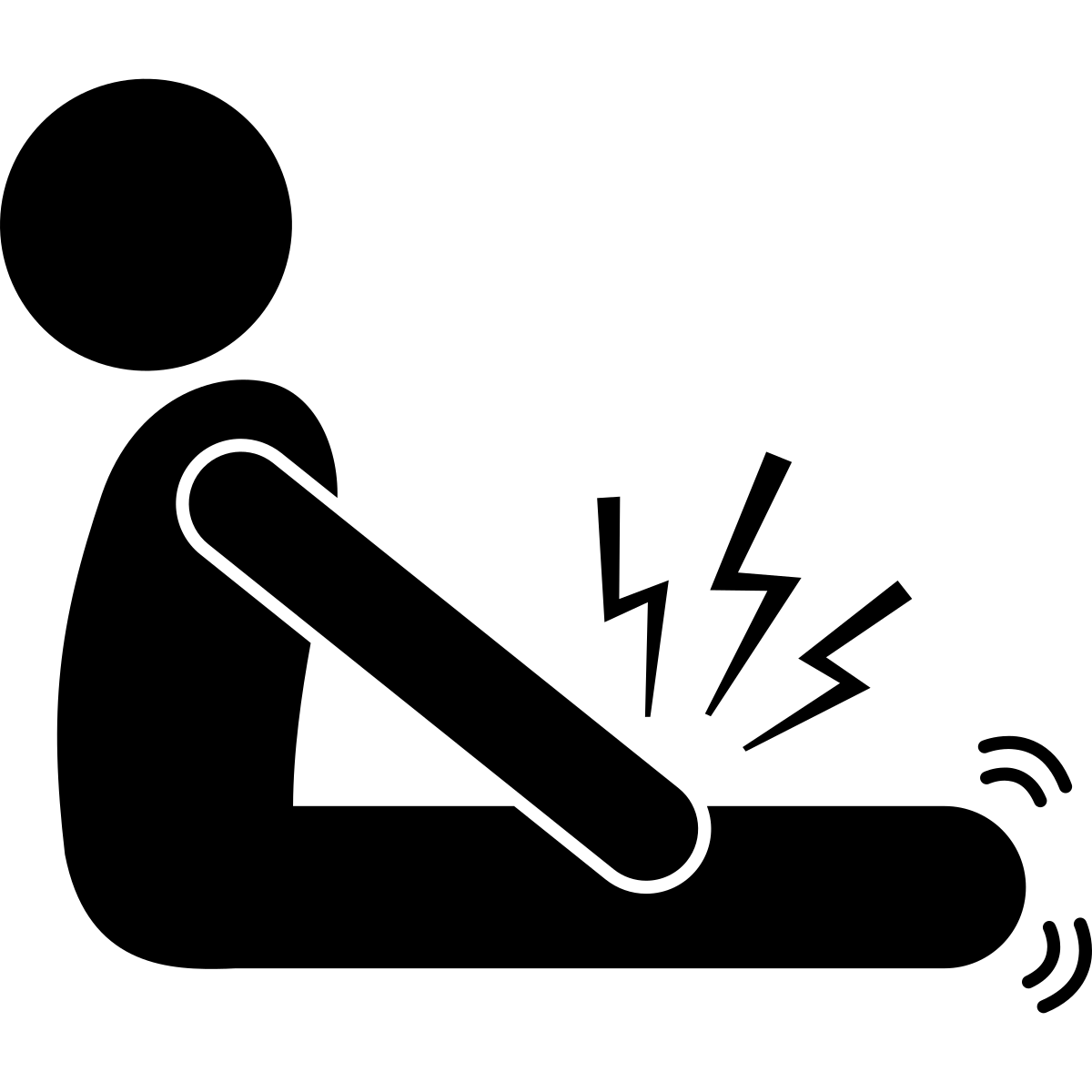 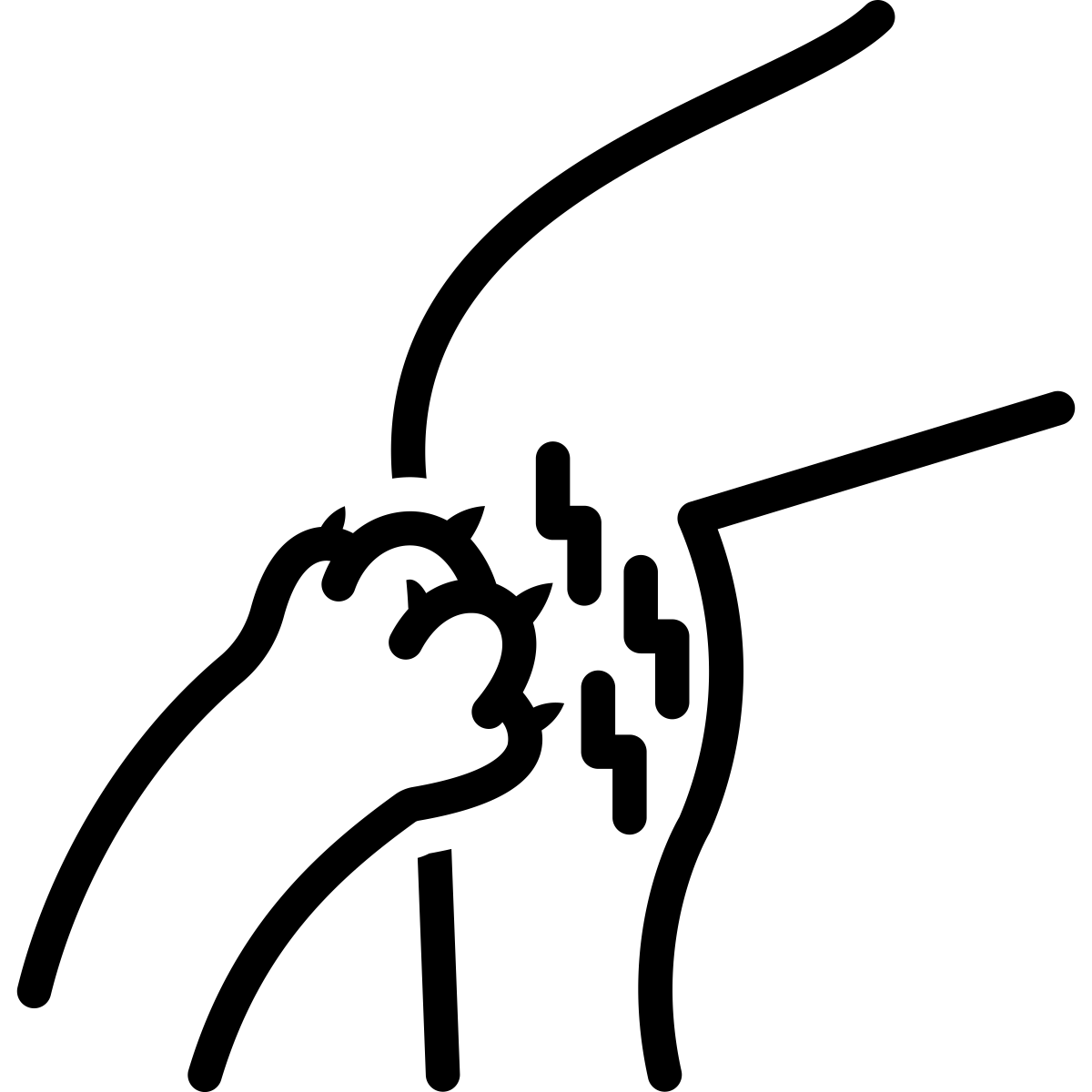 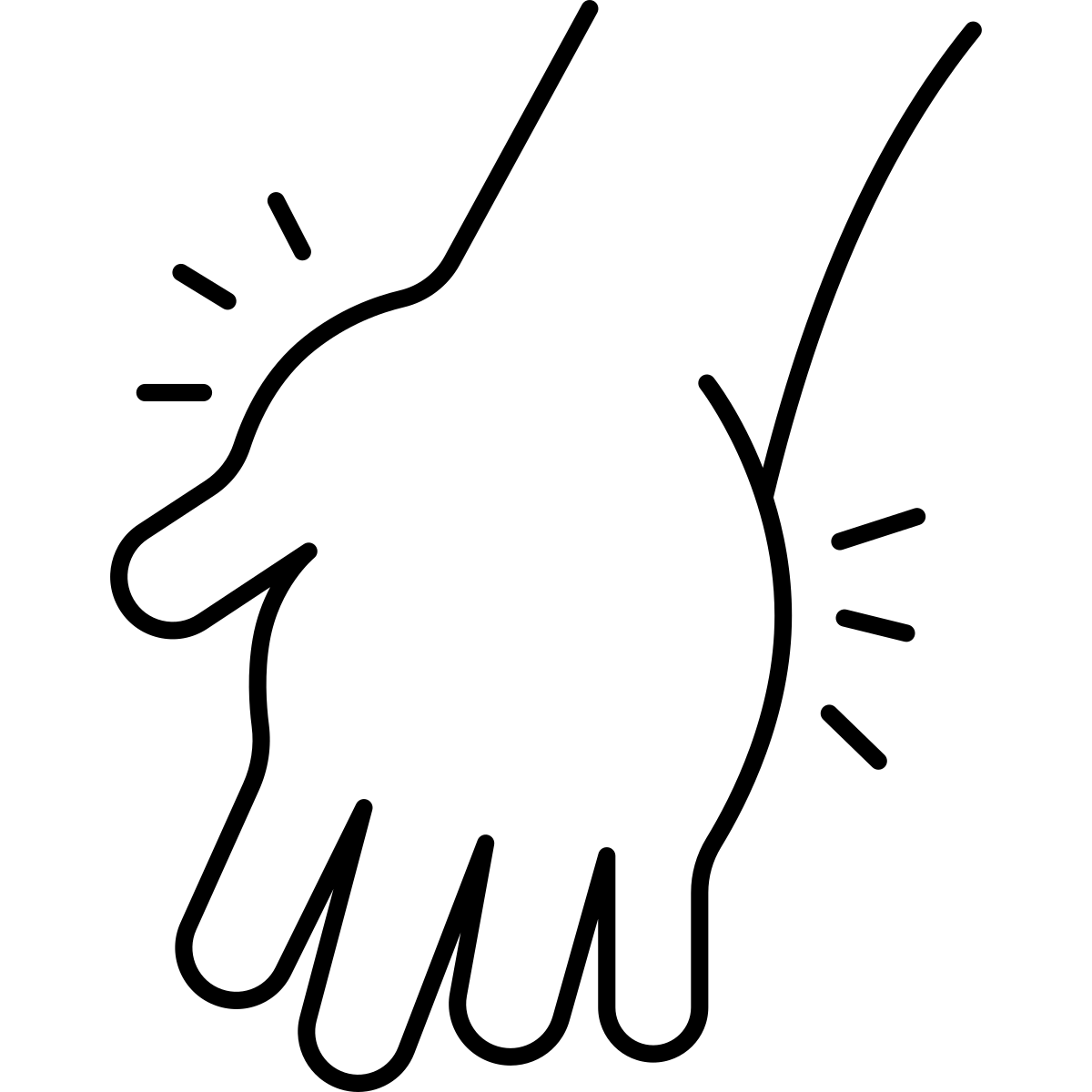 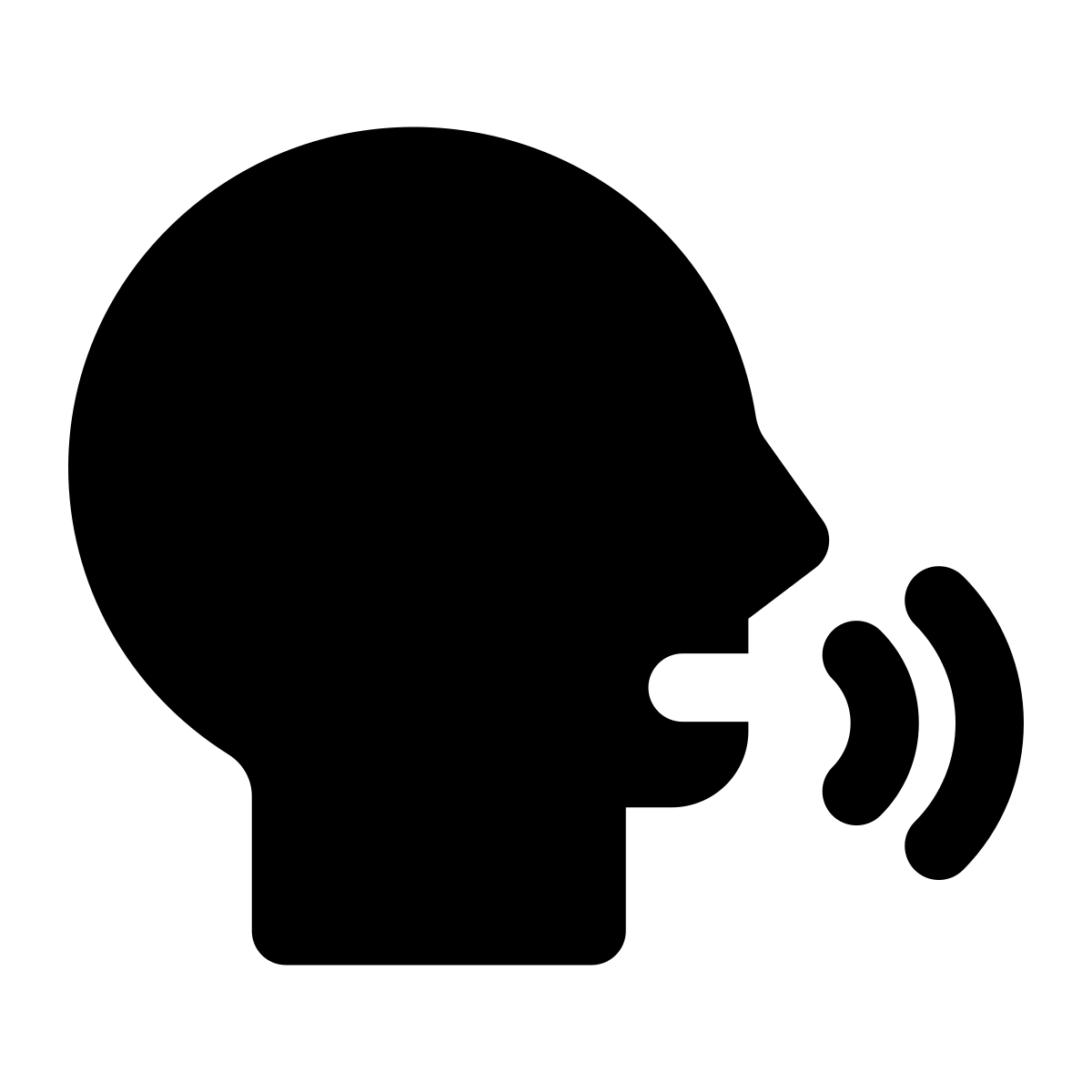 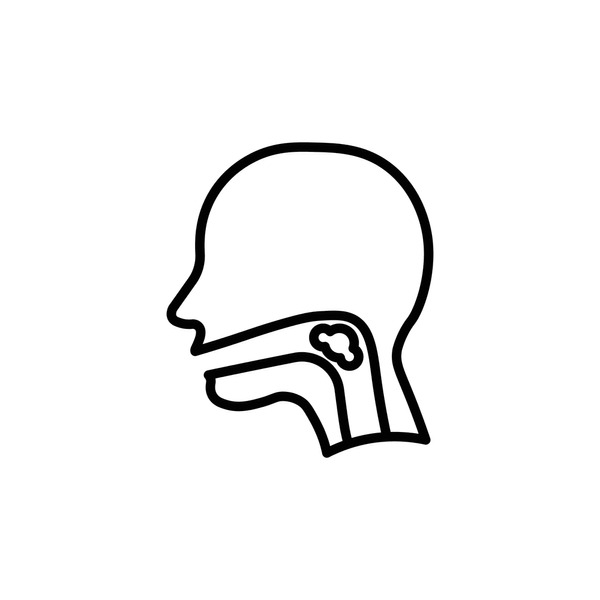 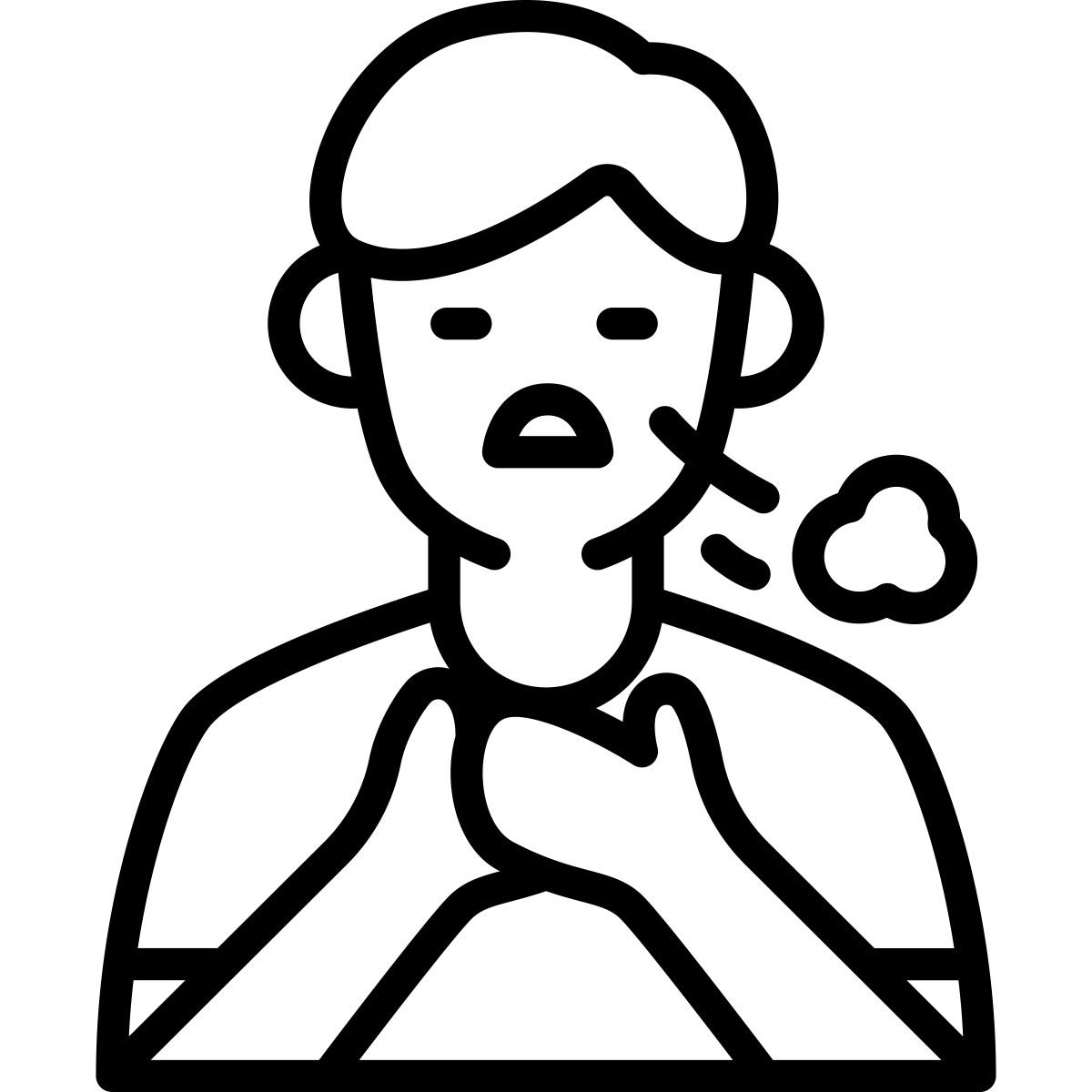 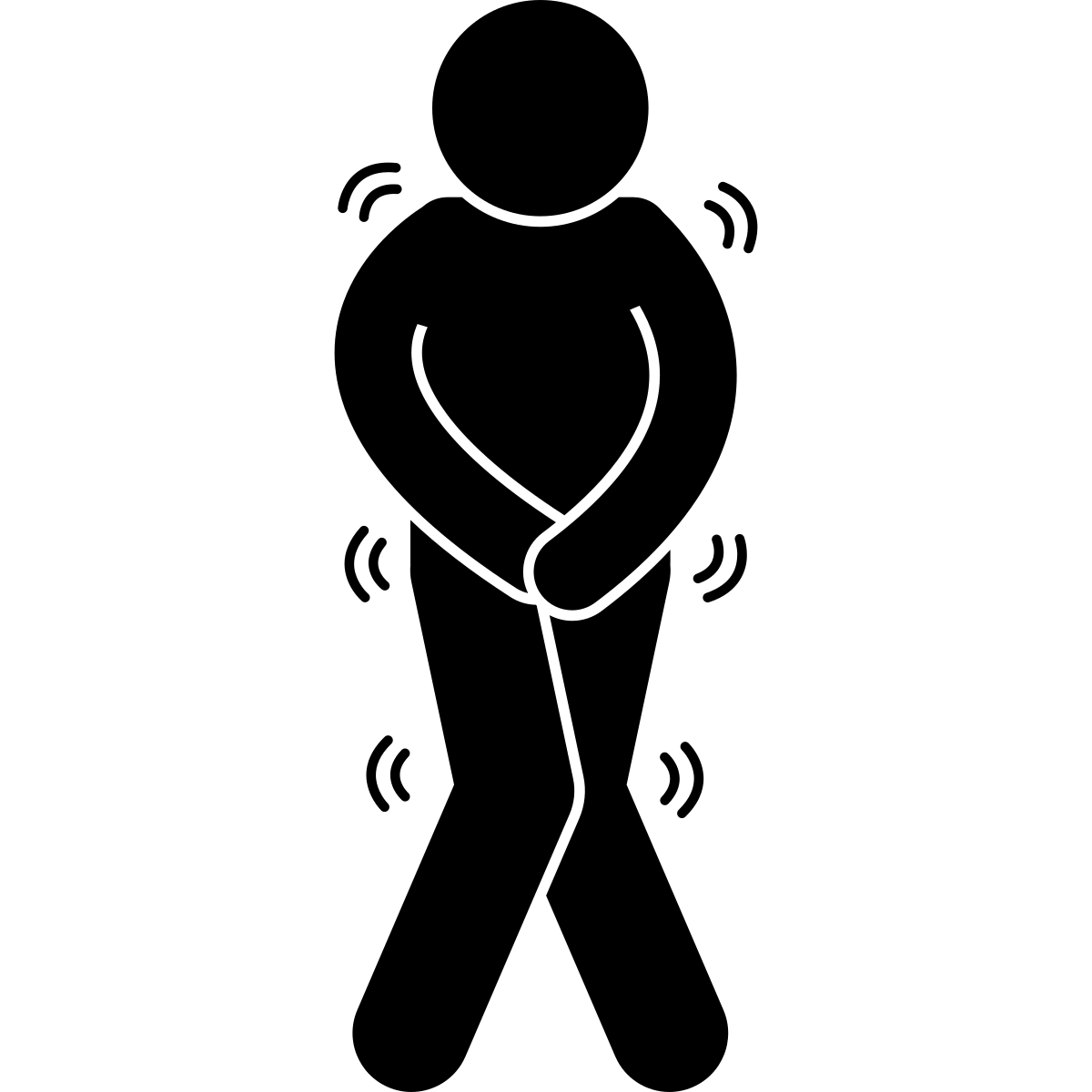 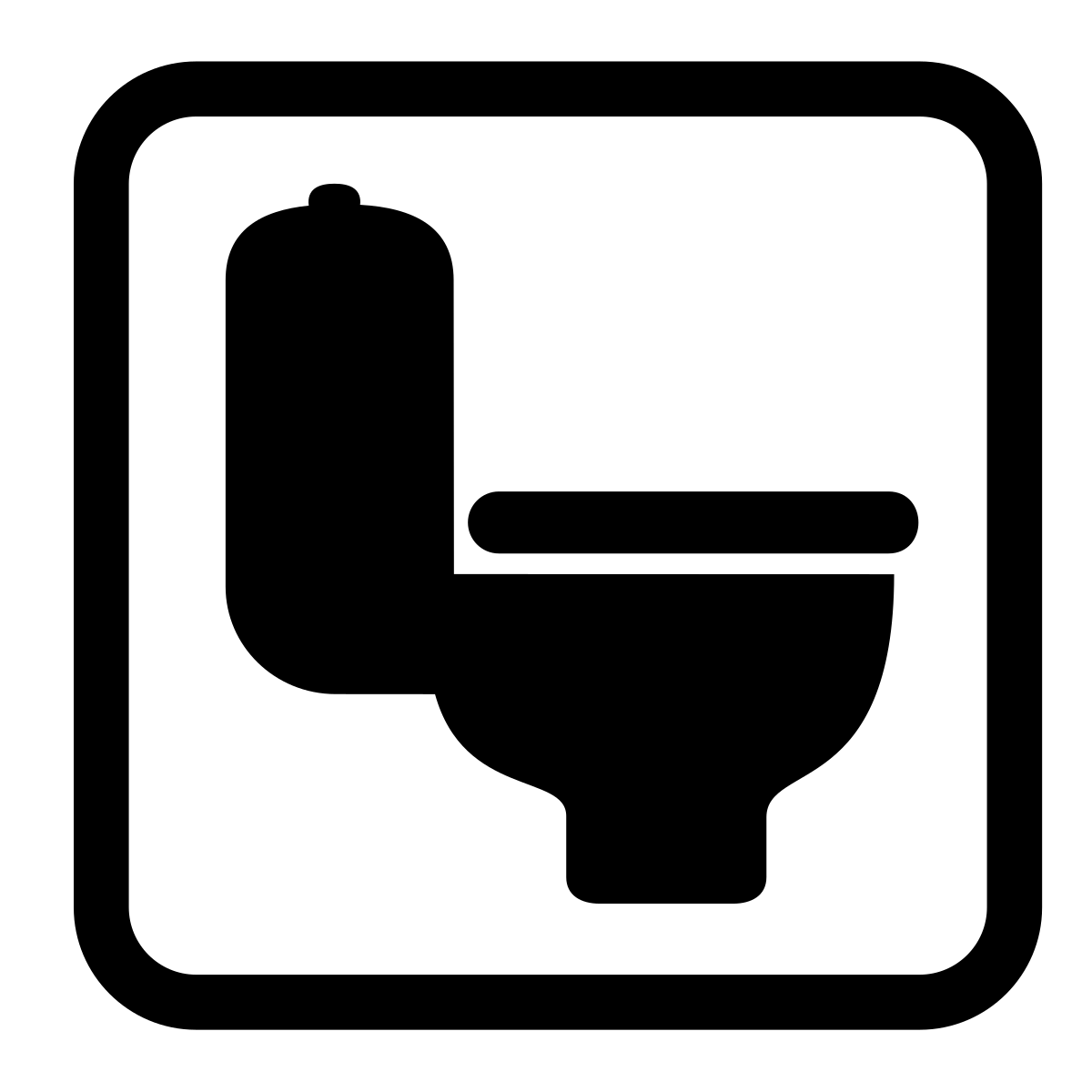 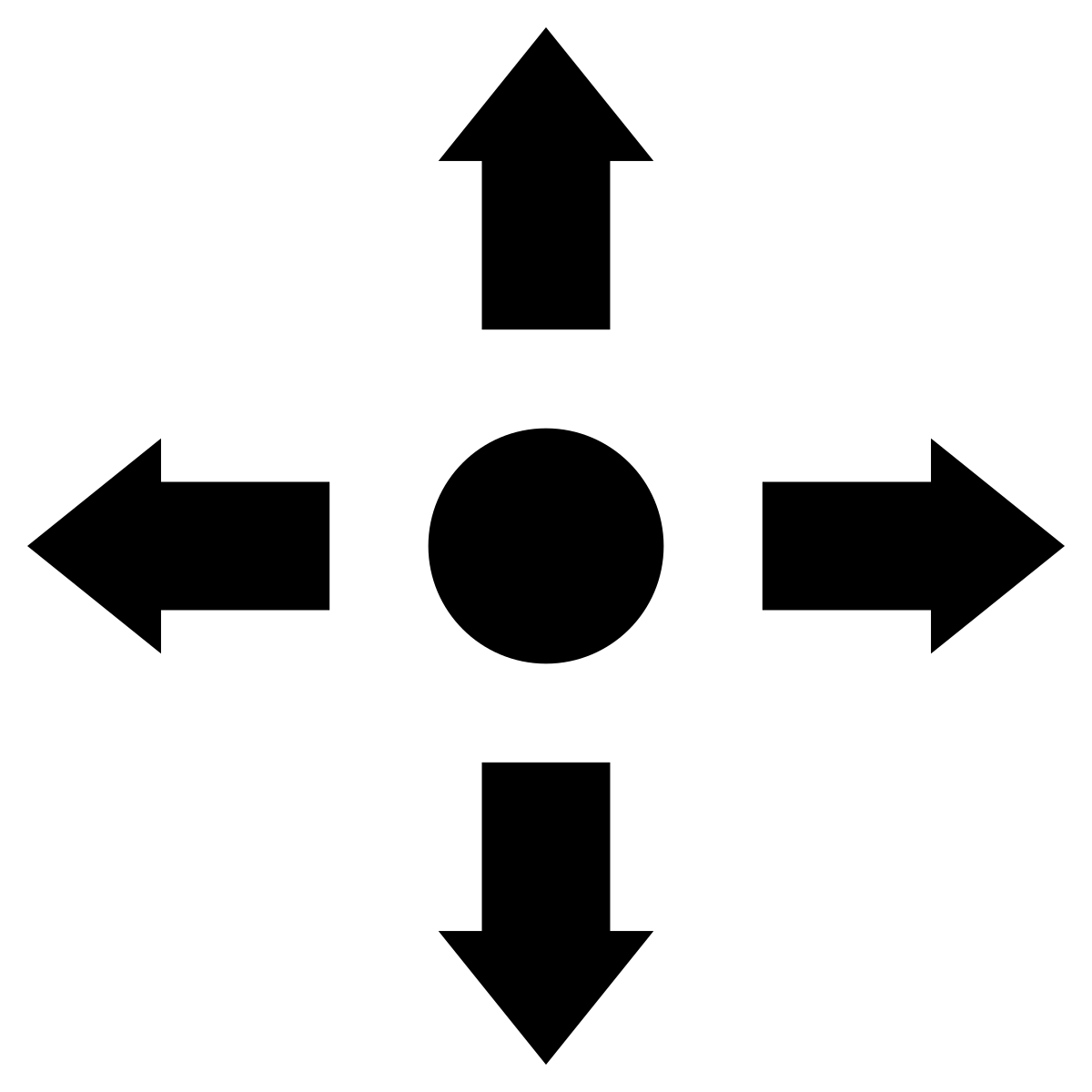 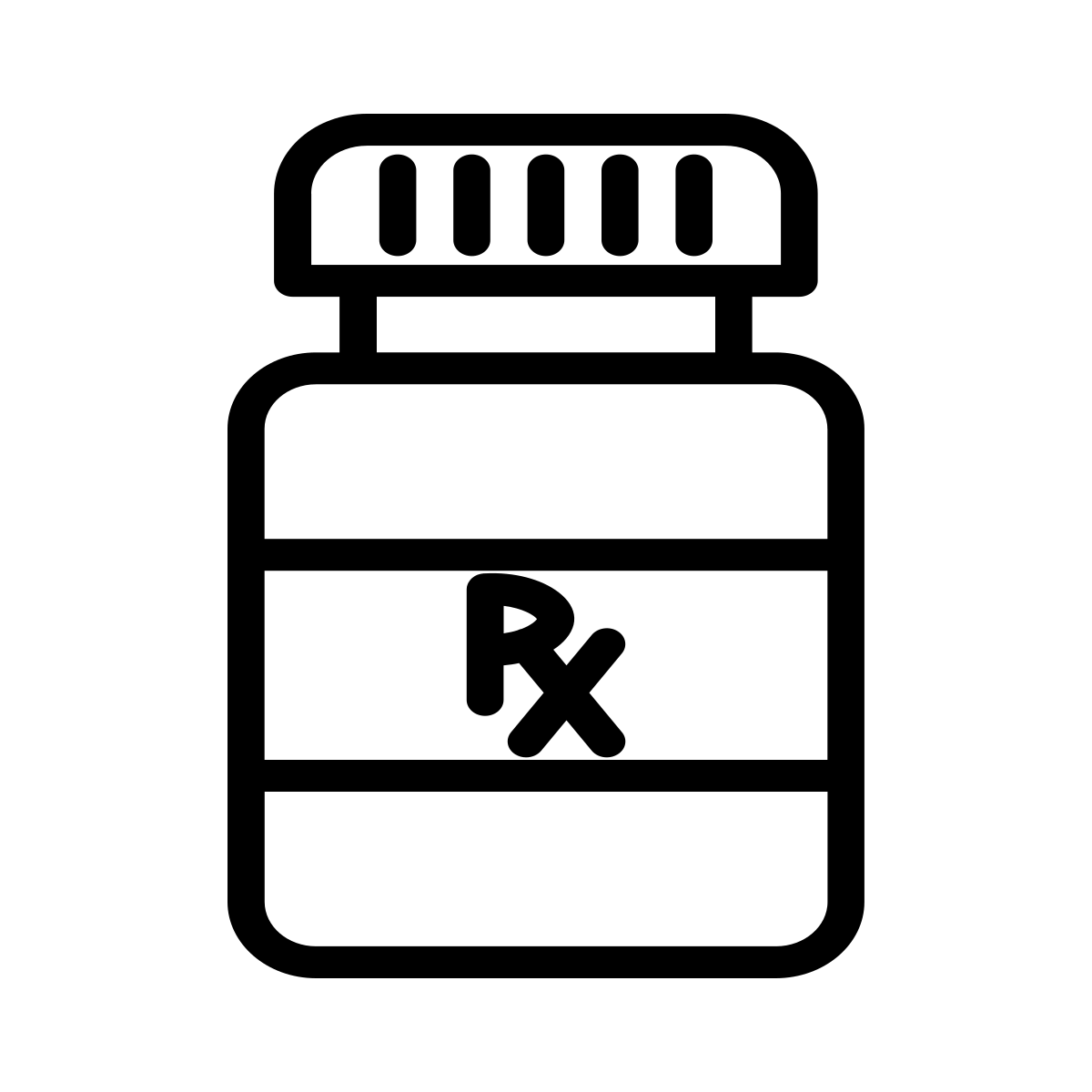 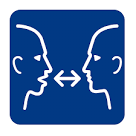 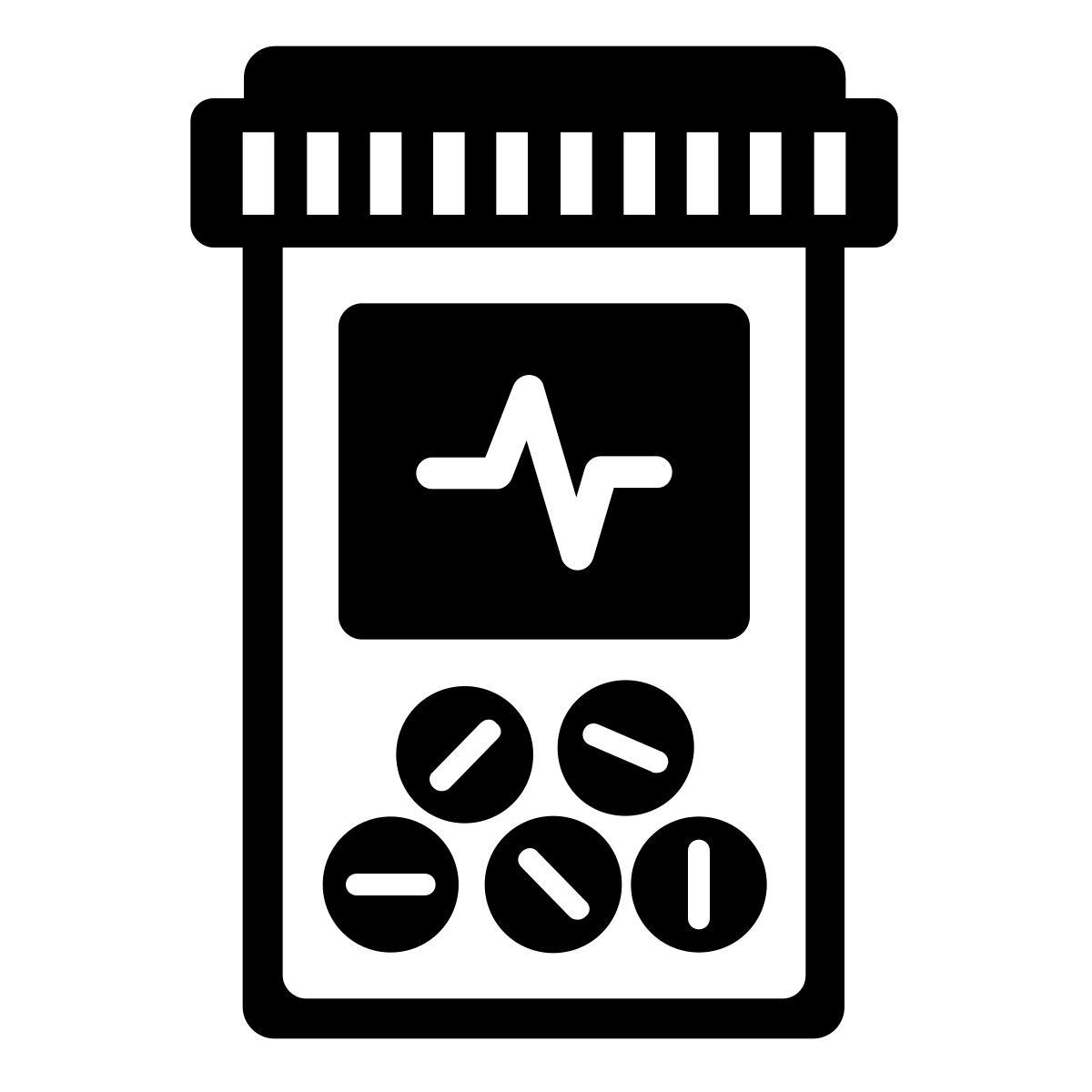 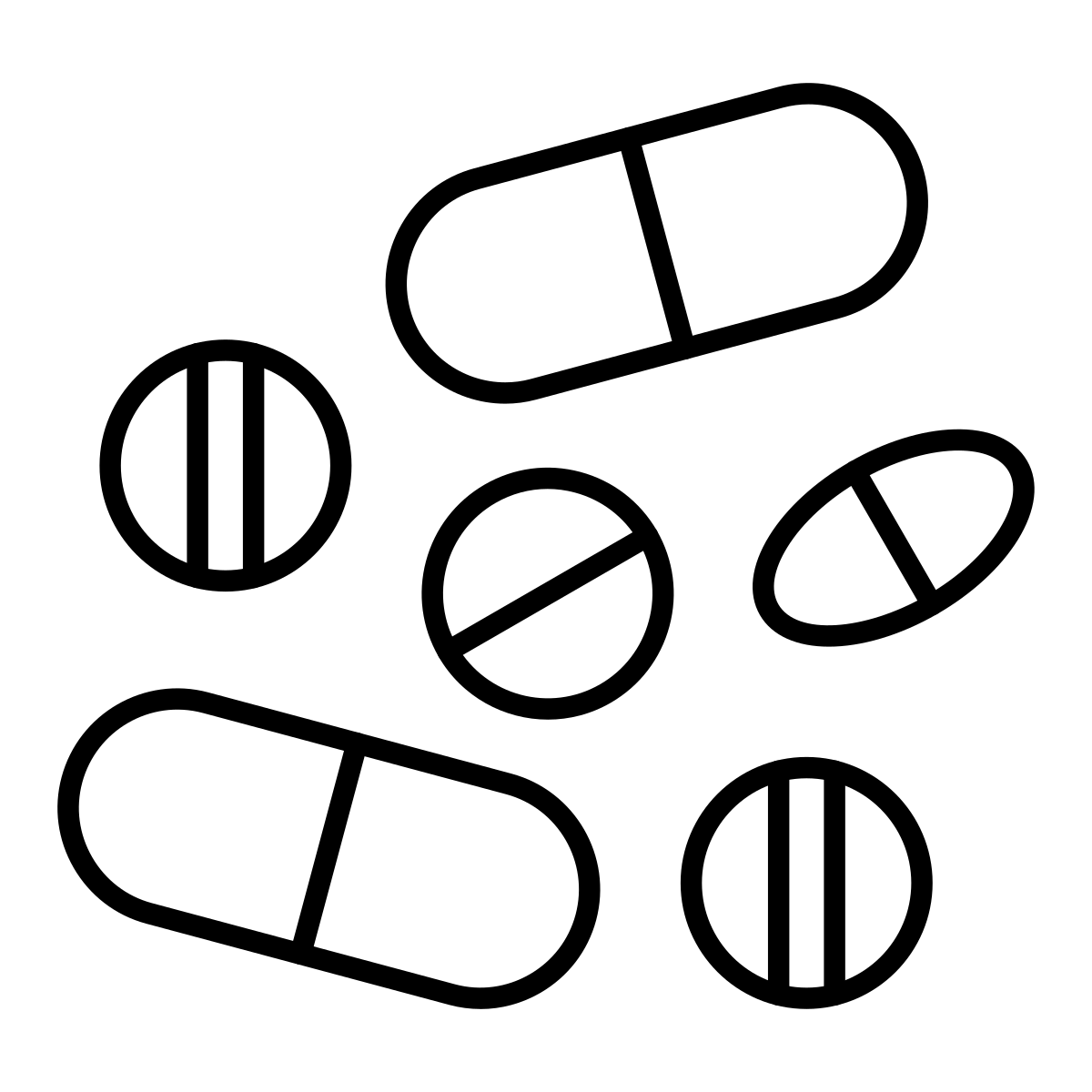 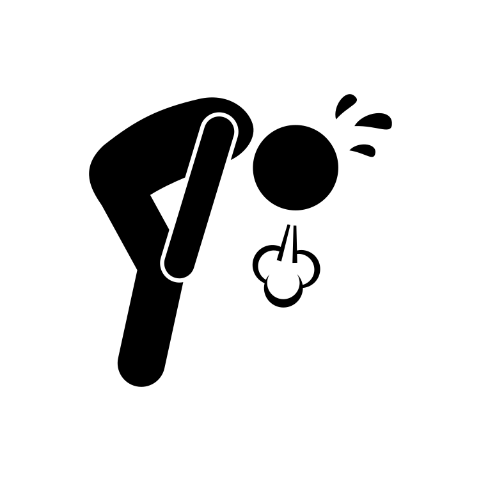 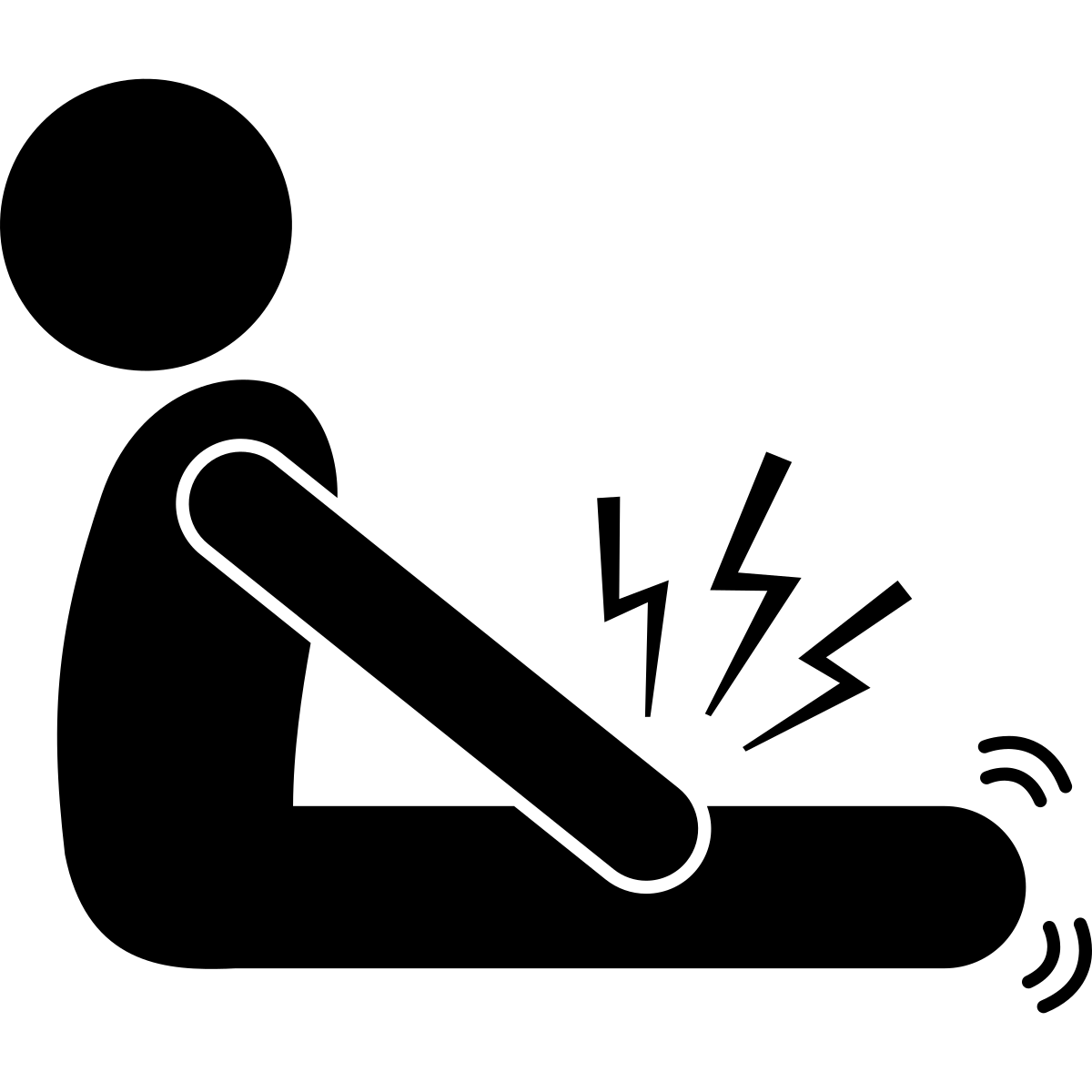 Medication
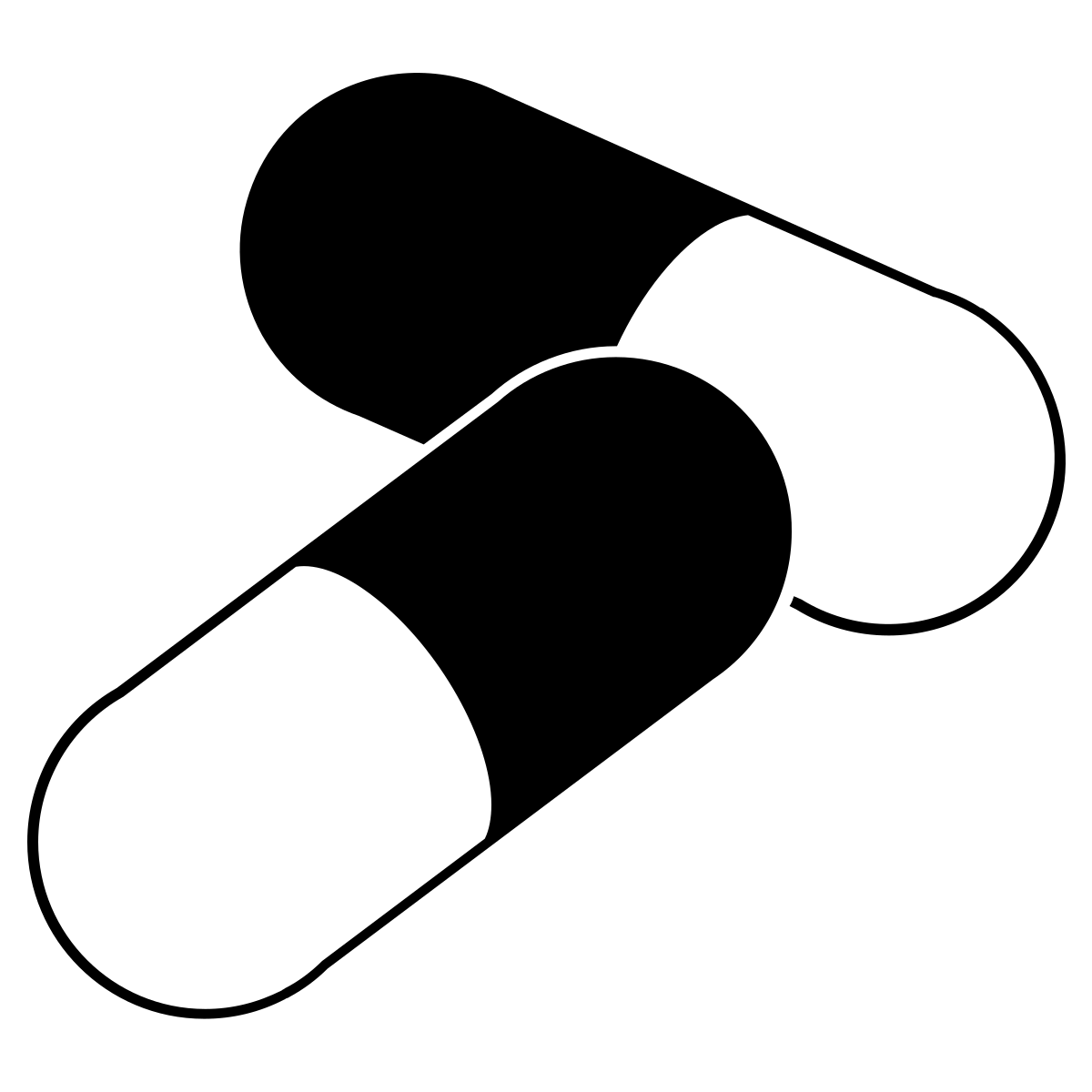 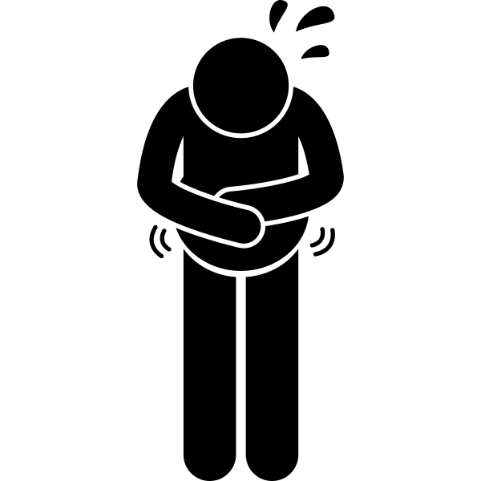 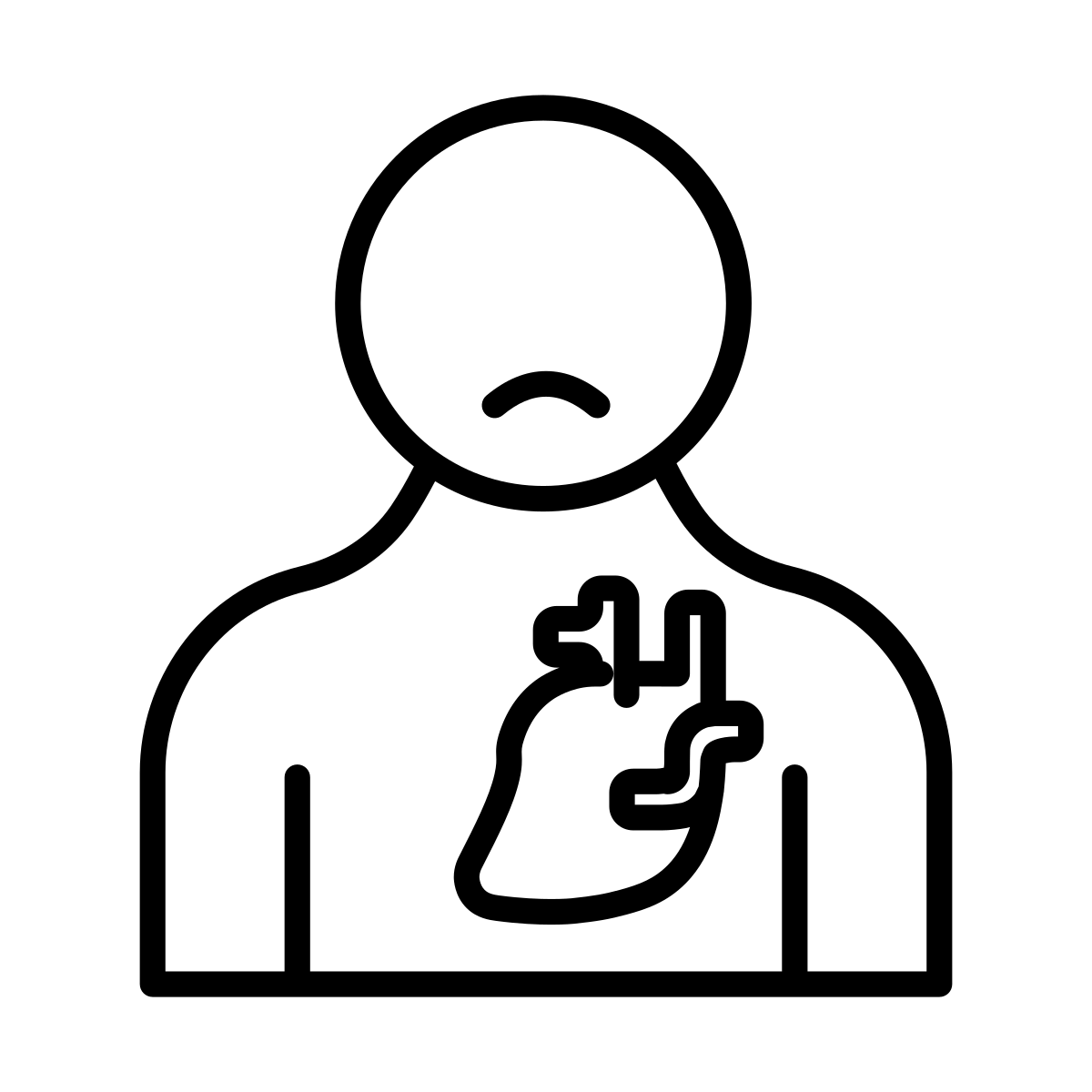 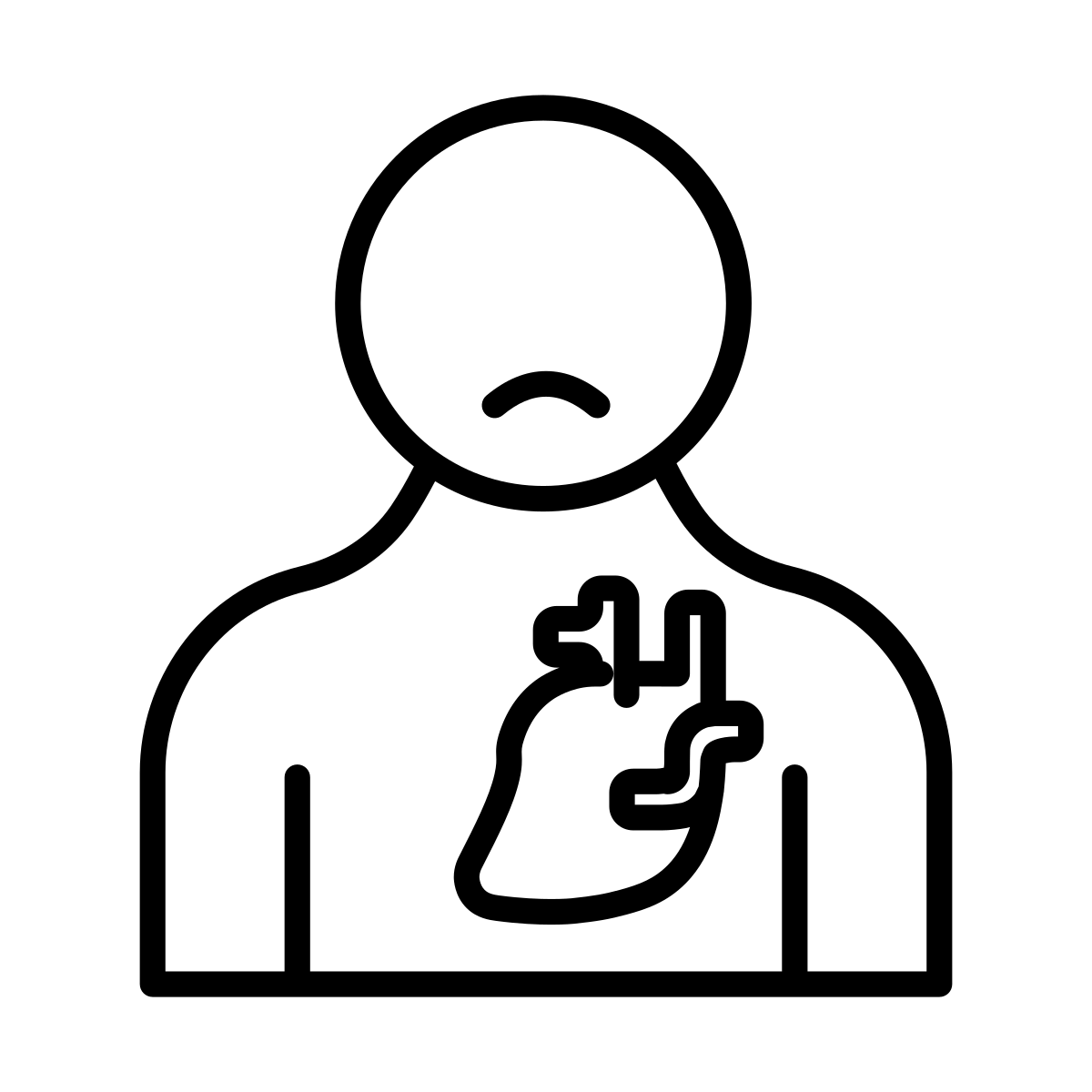 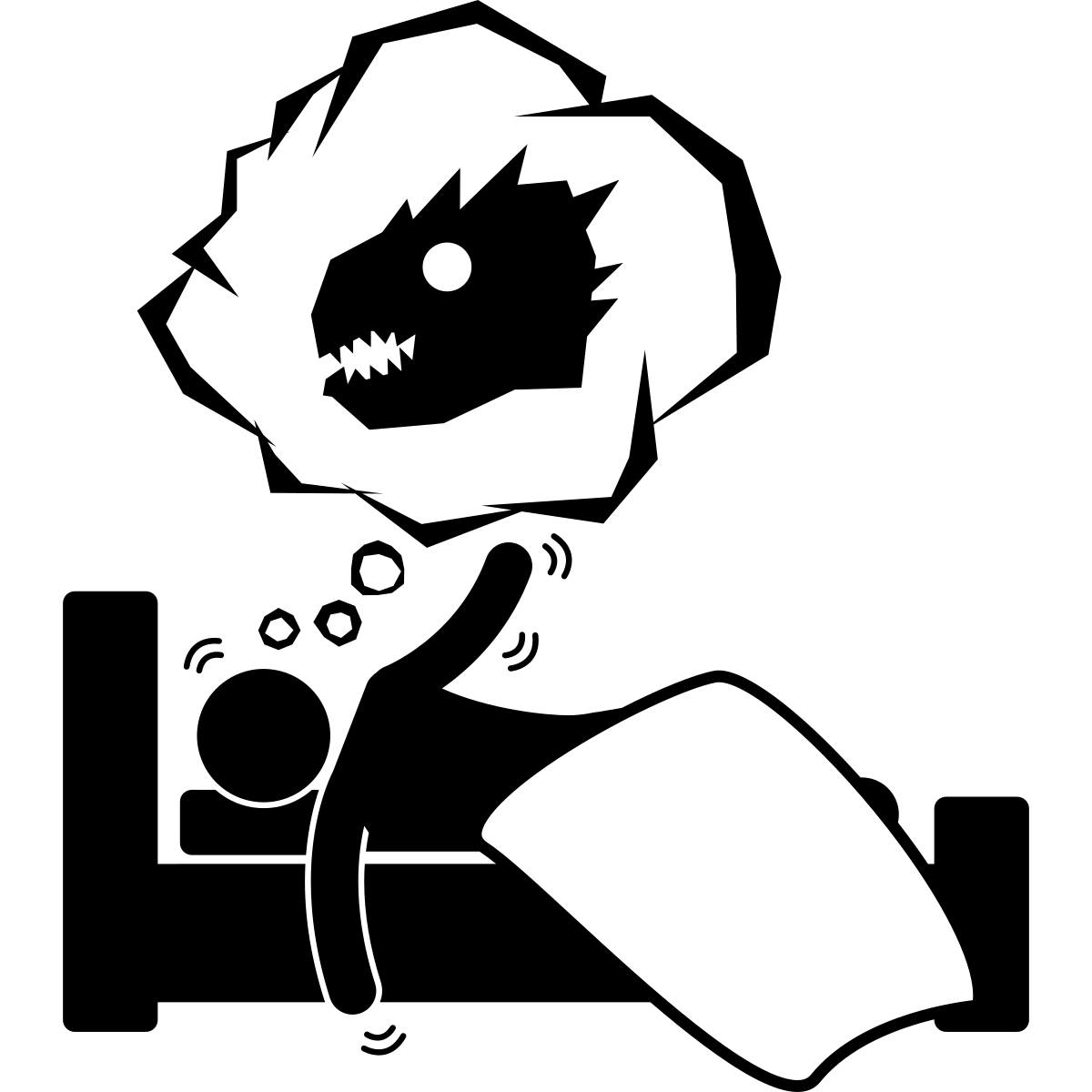 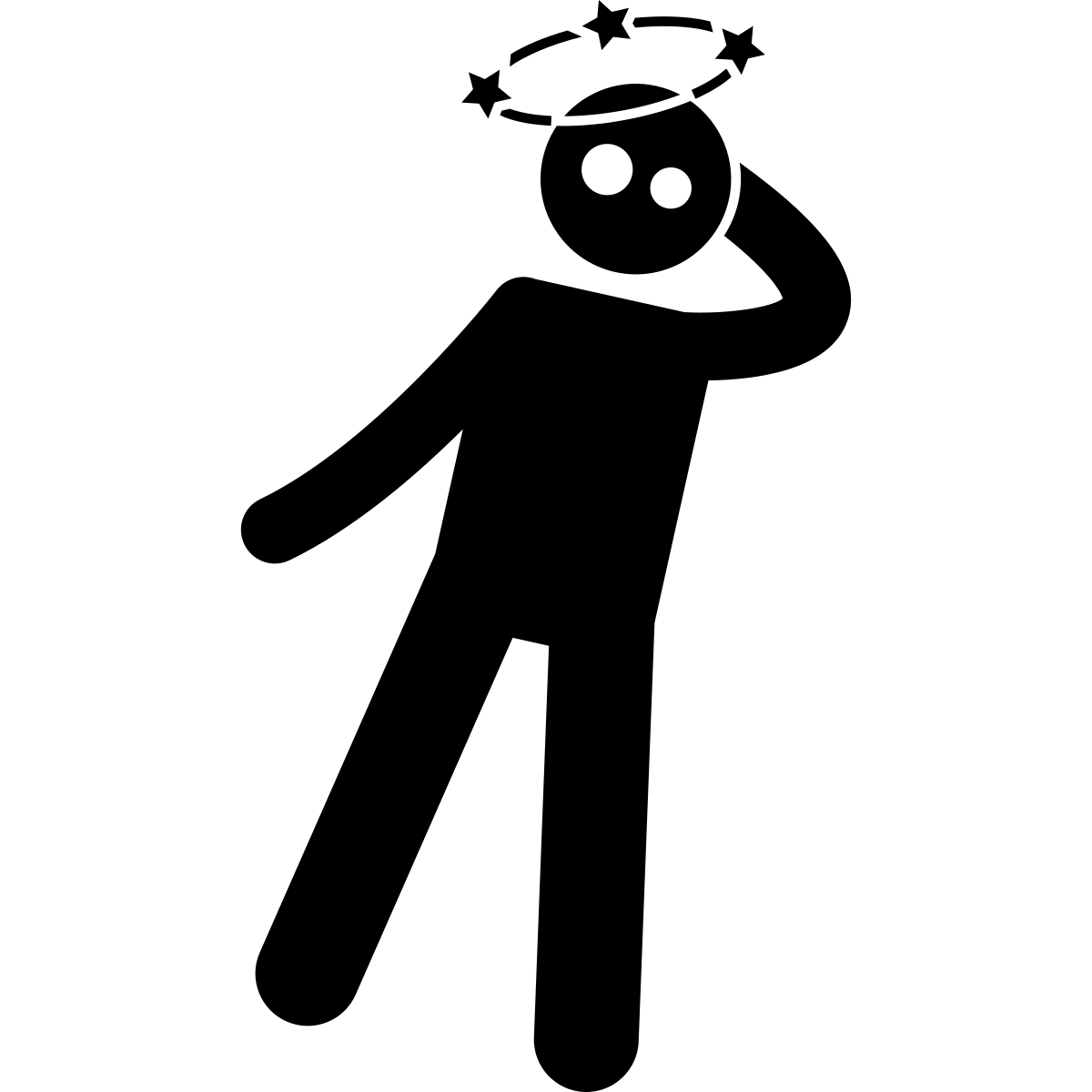 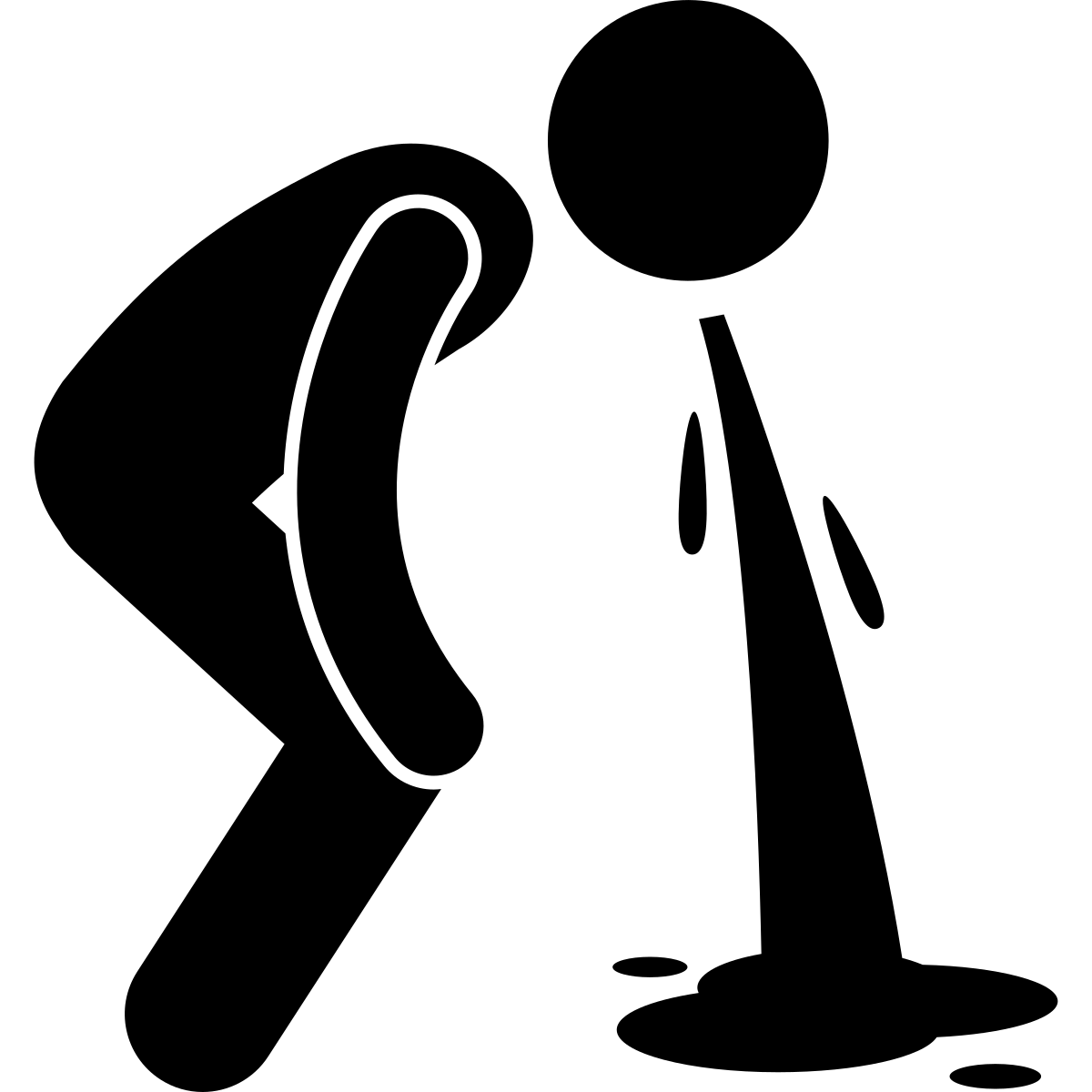 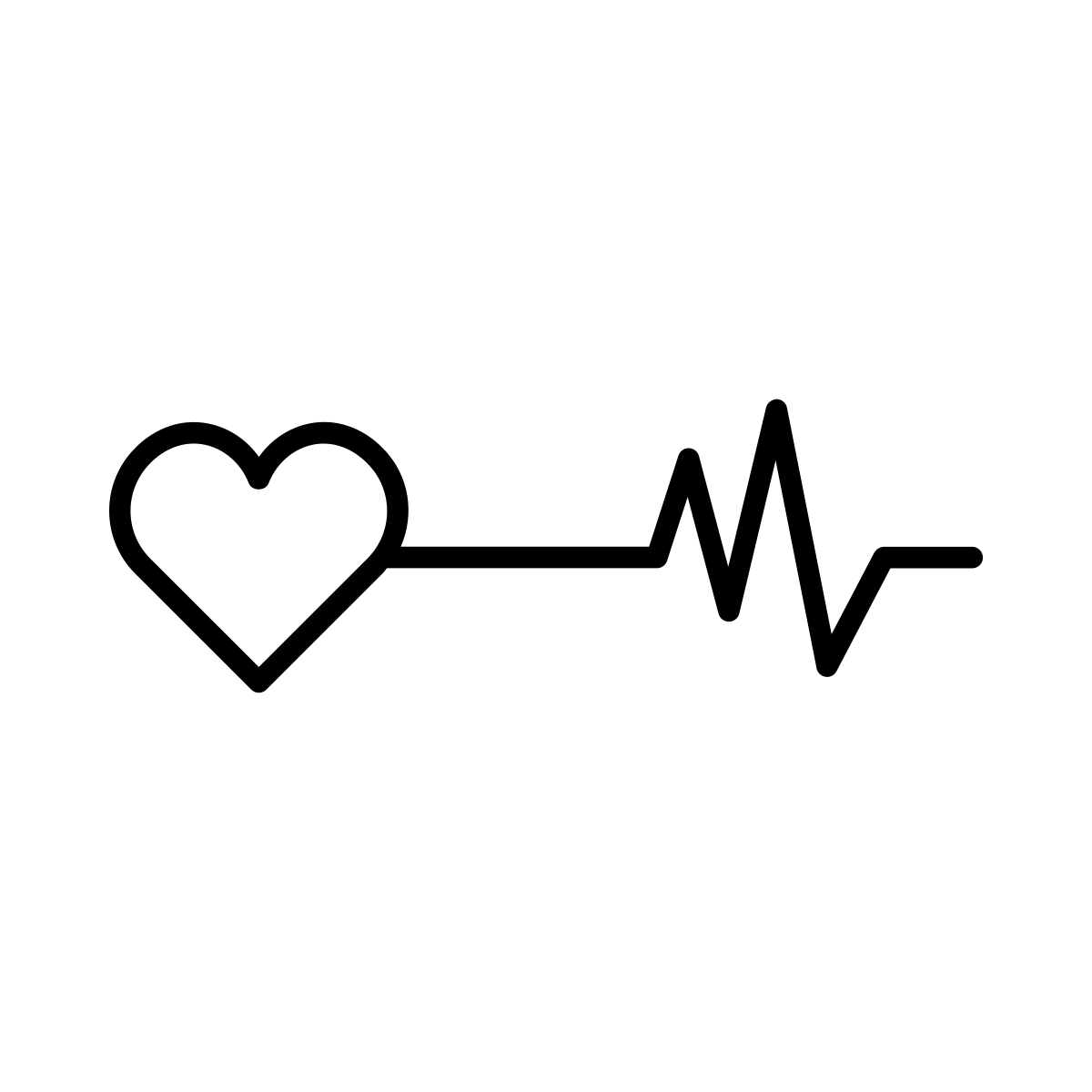 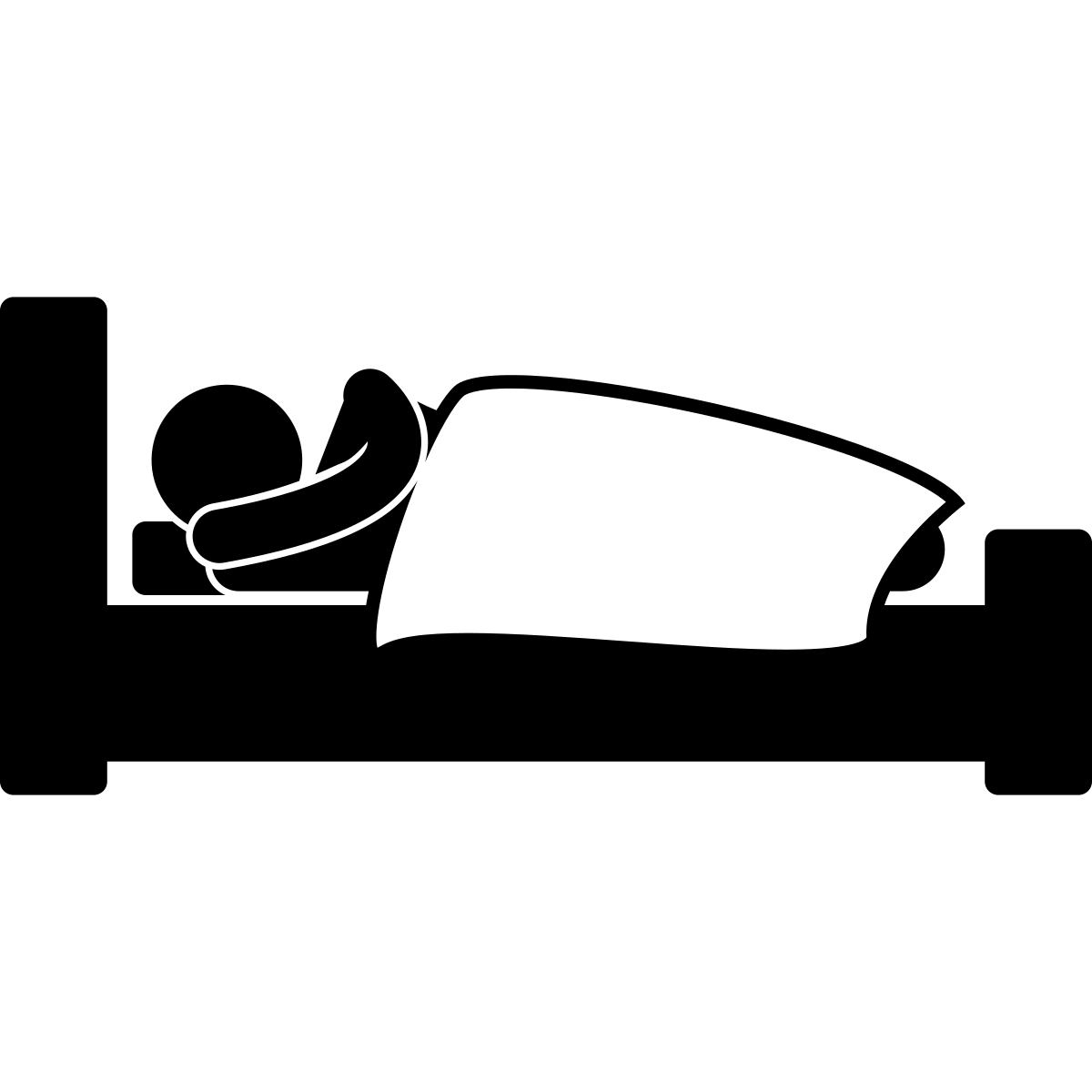 For:  Medical Condition

Possible side effects:
Option 1
Option 2
Option 3
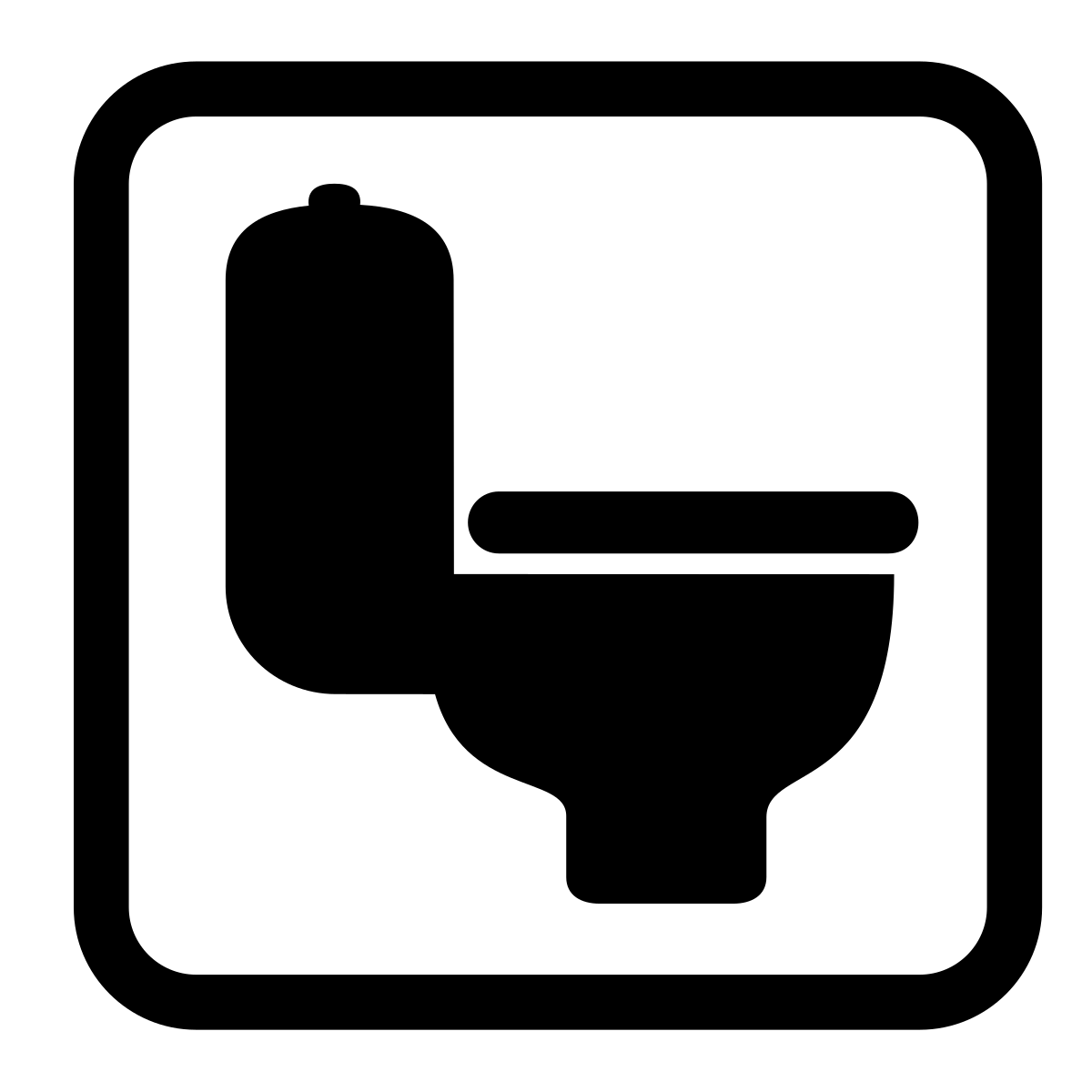 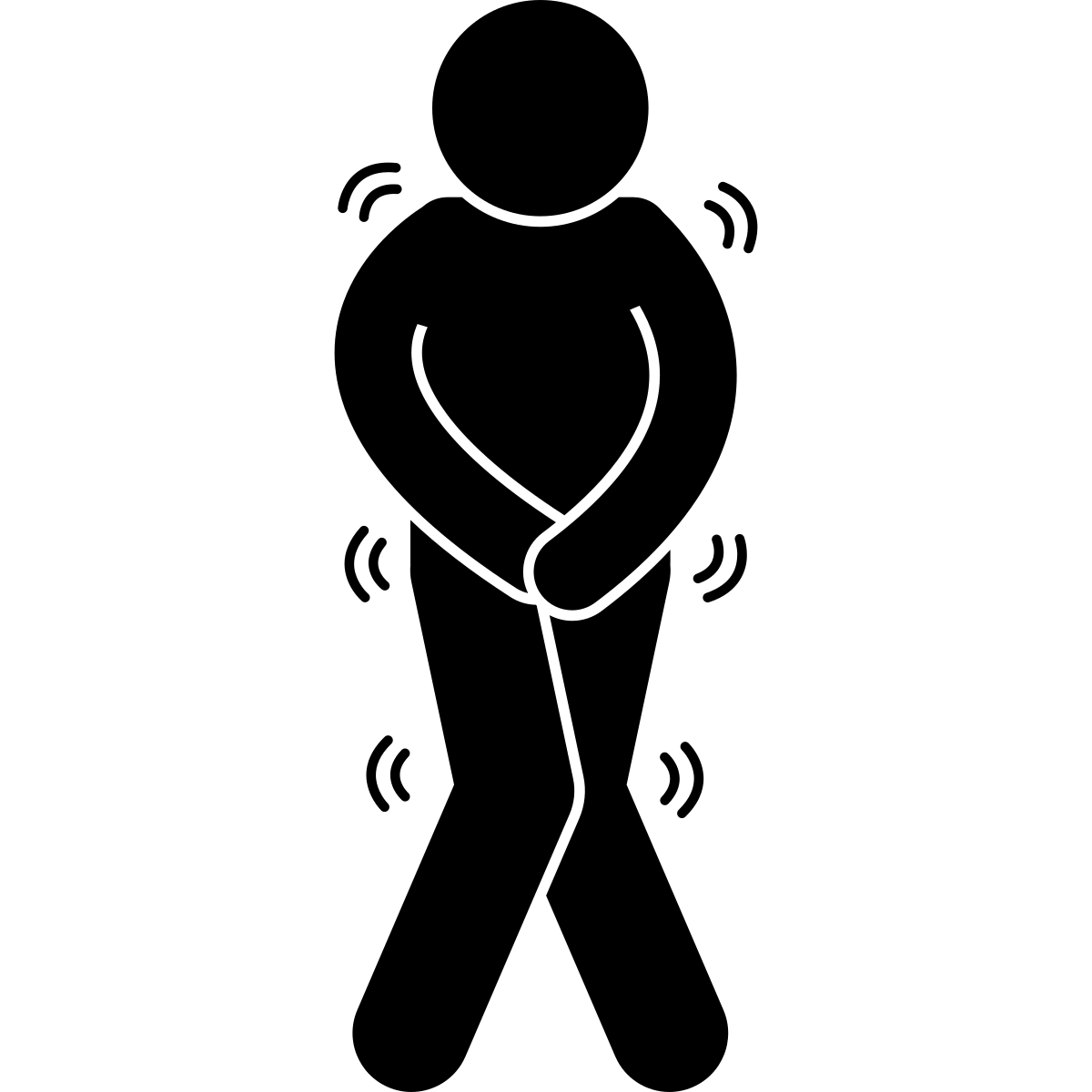 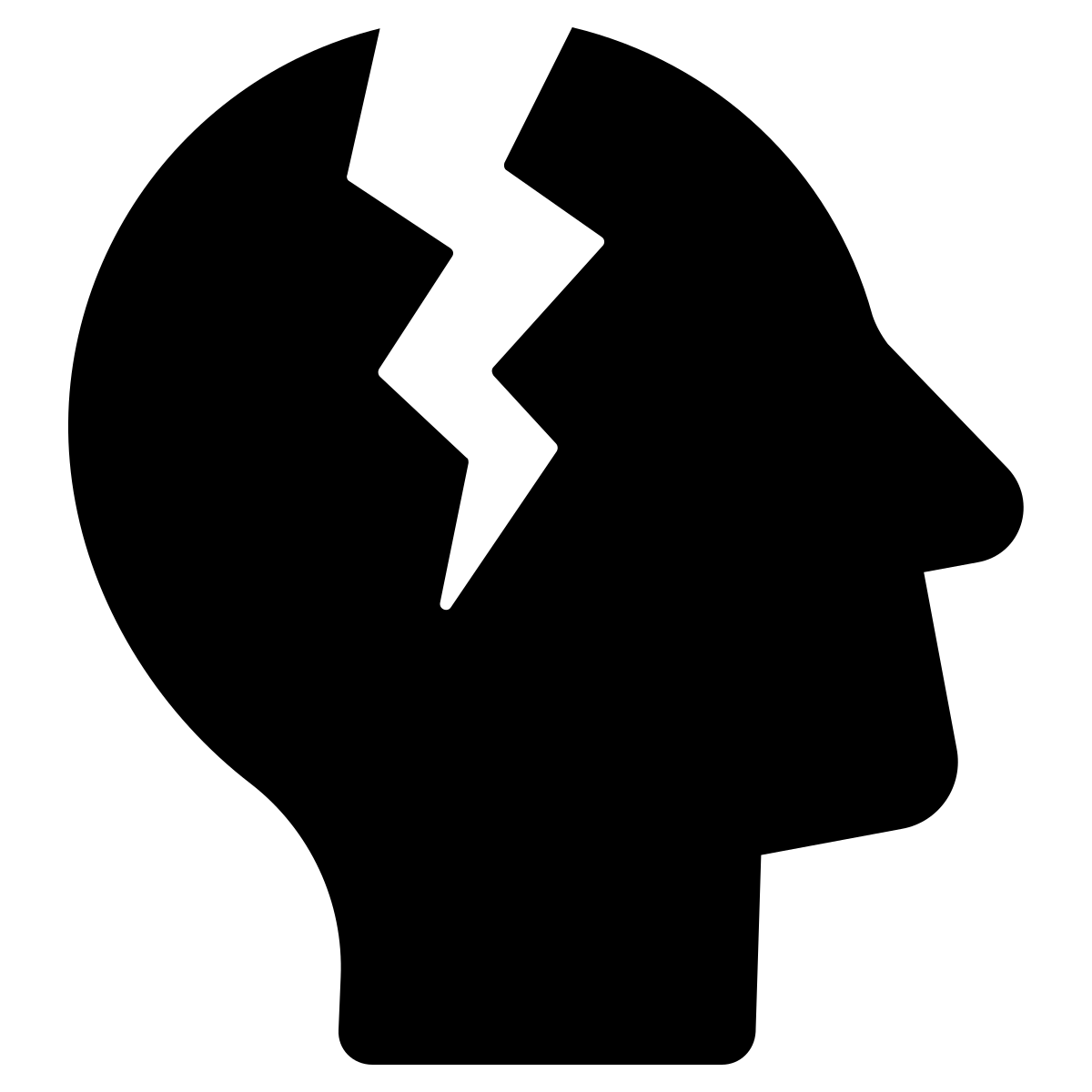 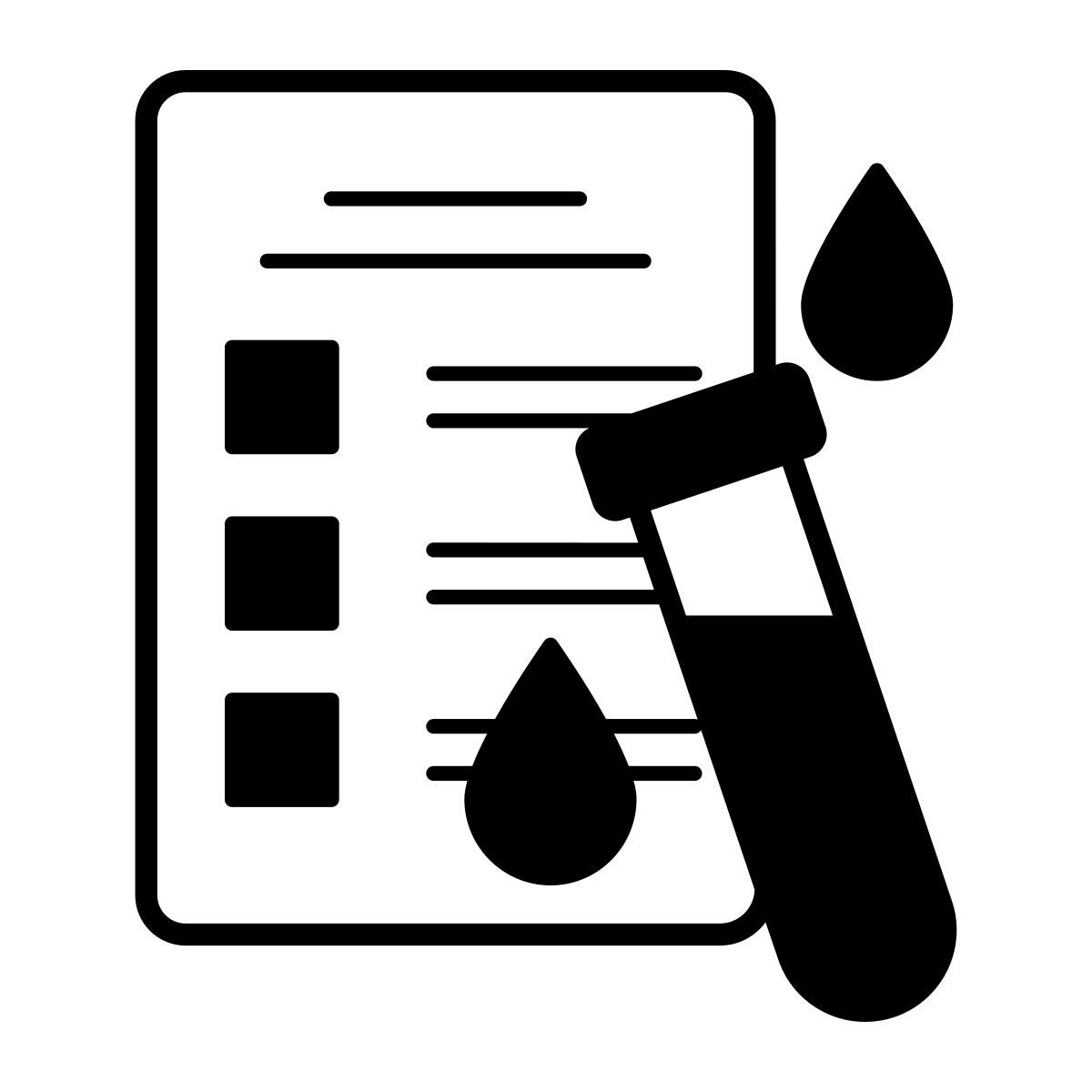 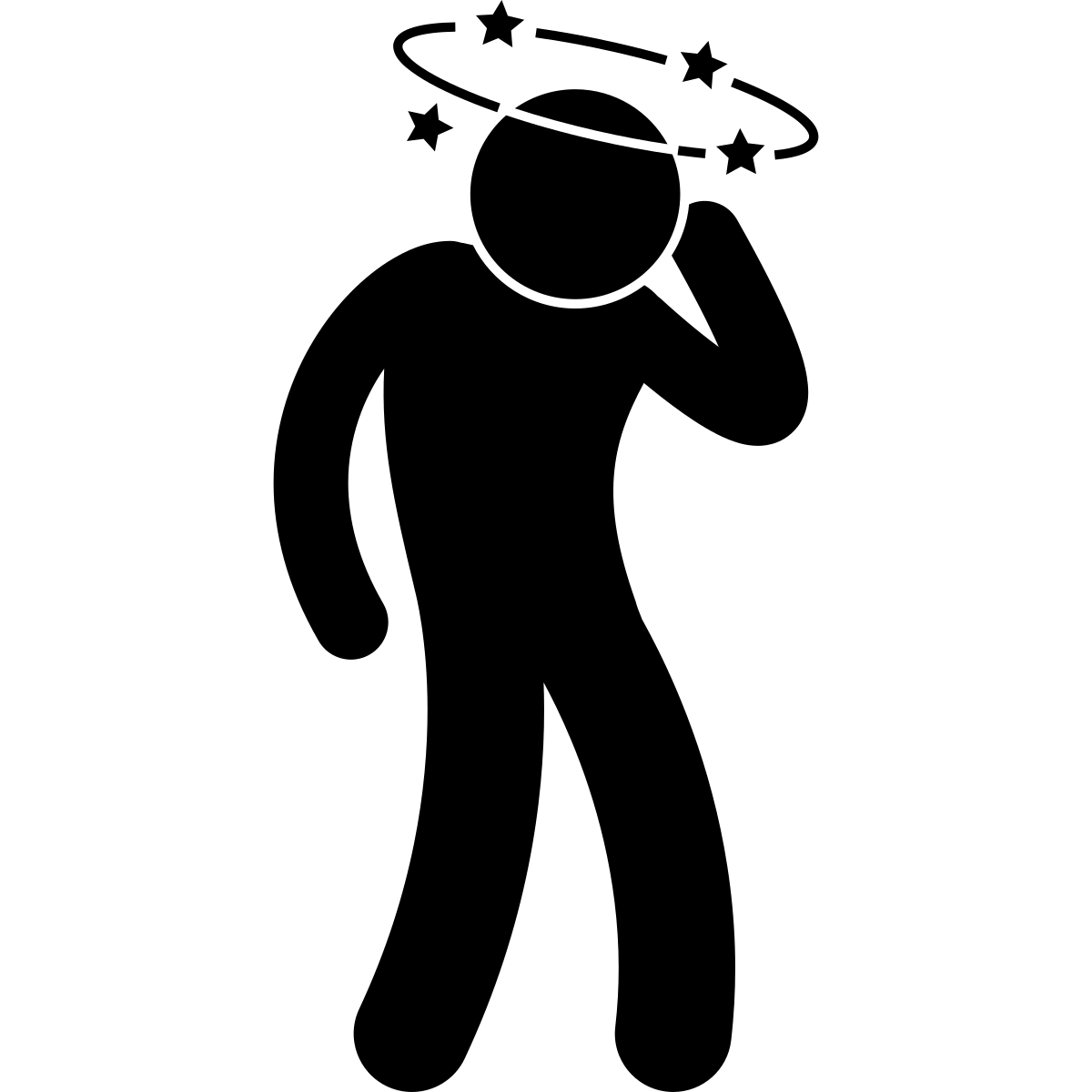 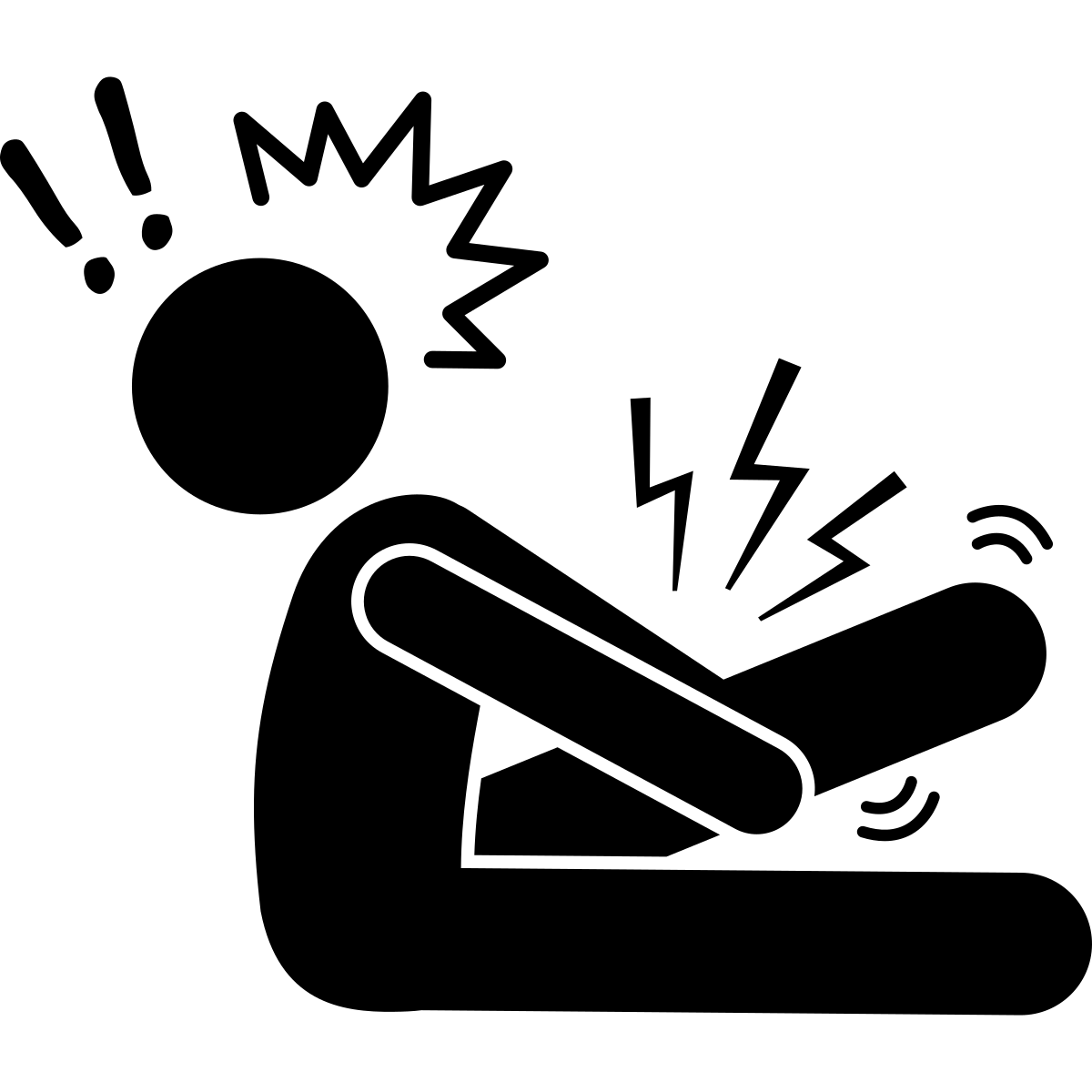 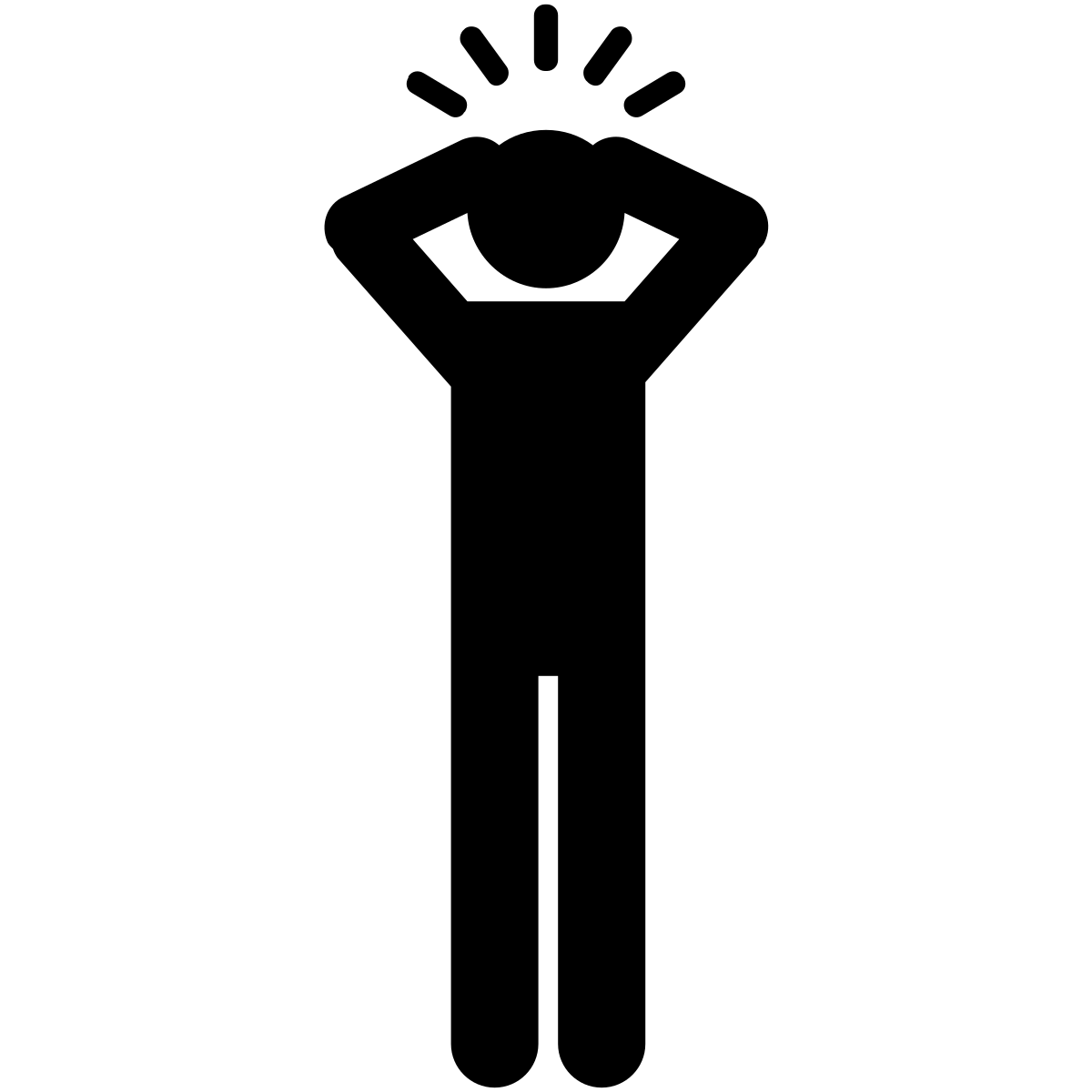 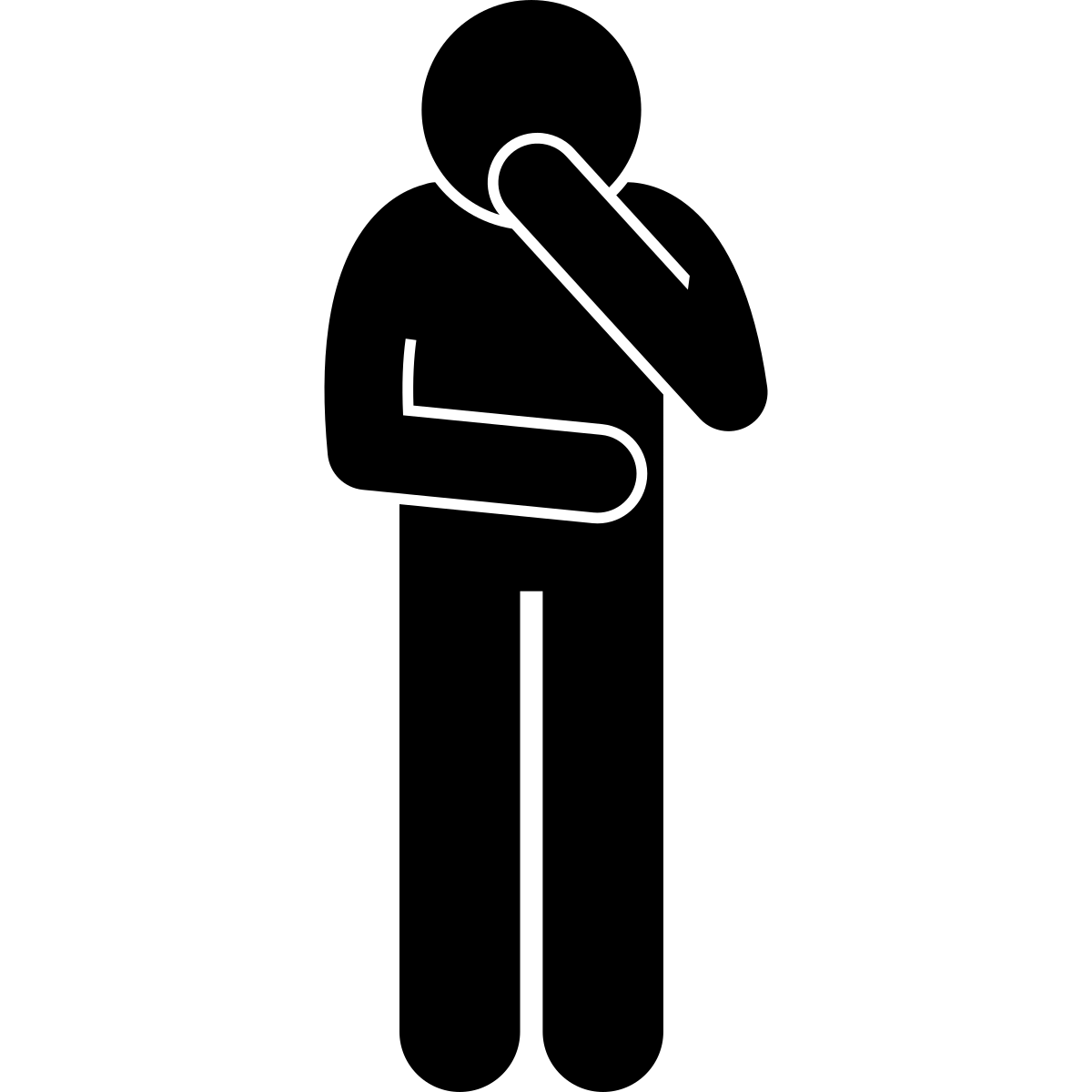 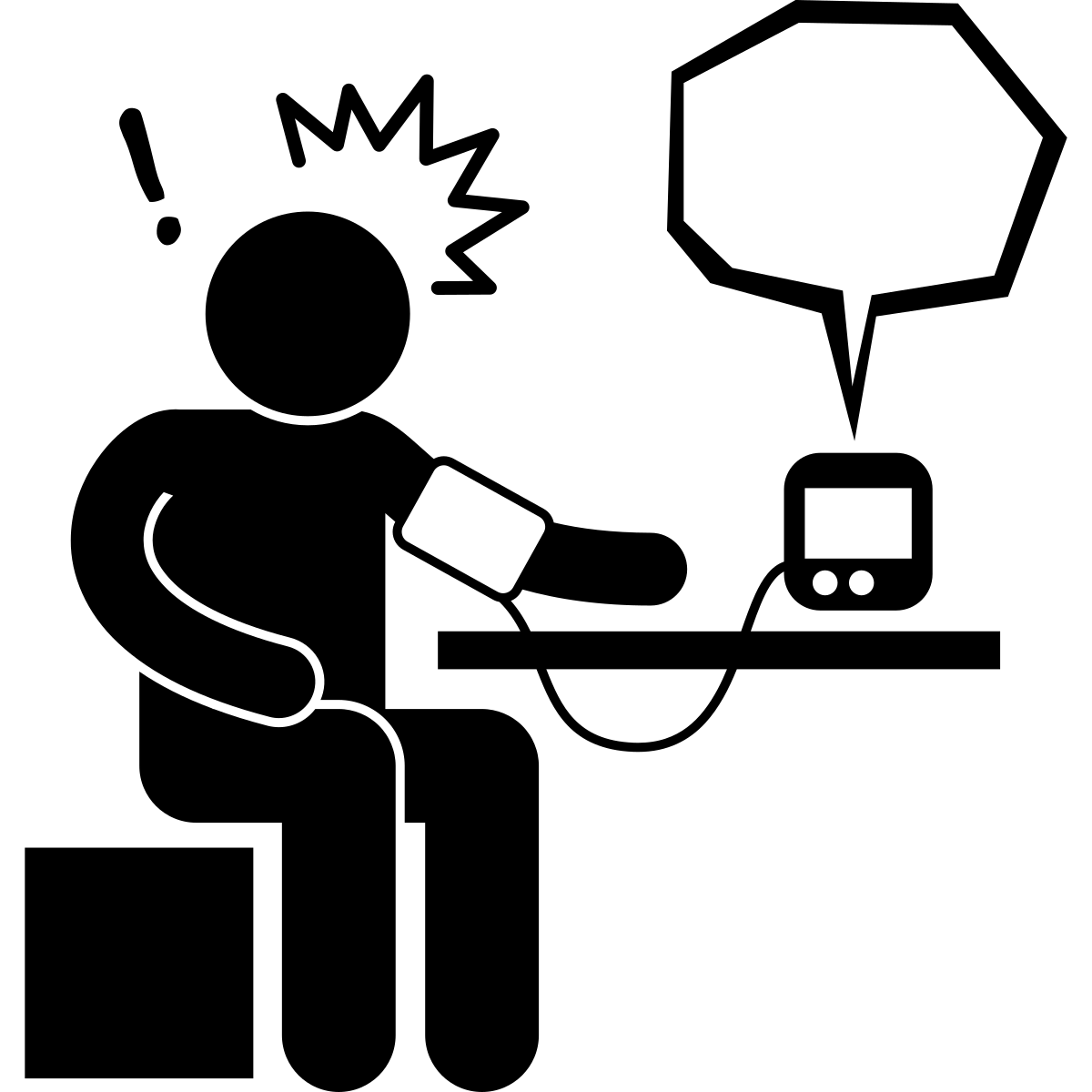 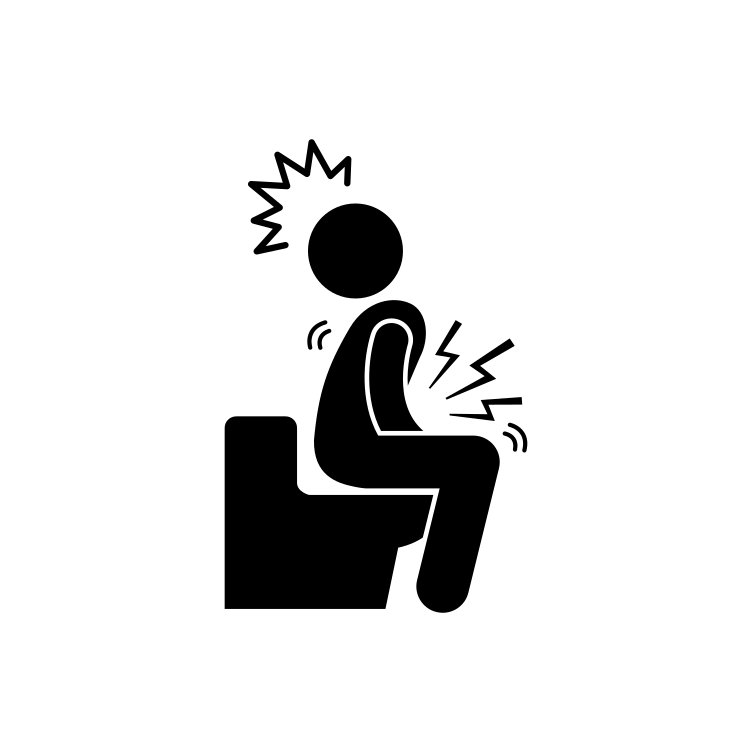 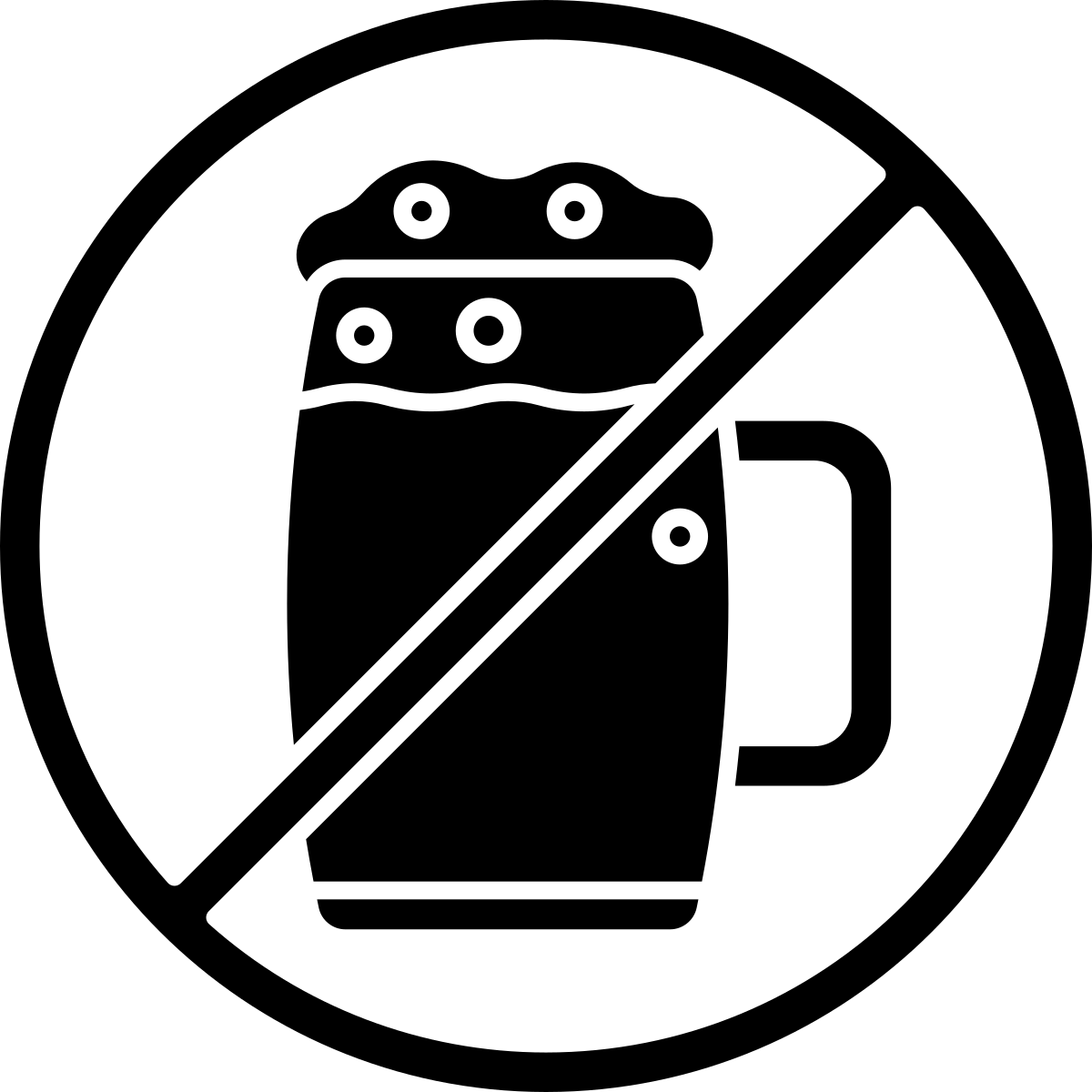 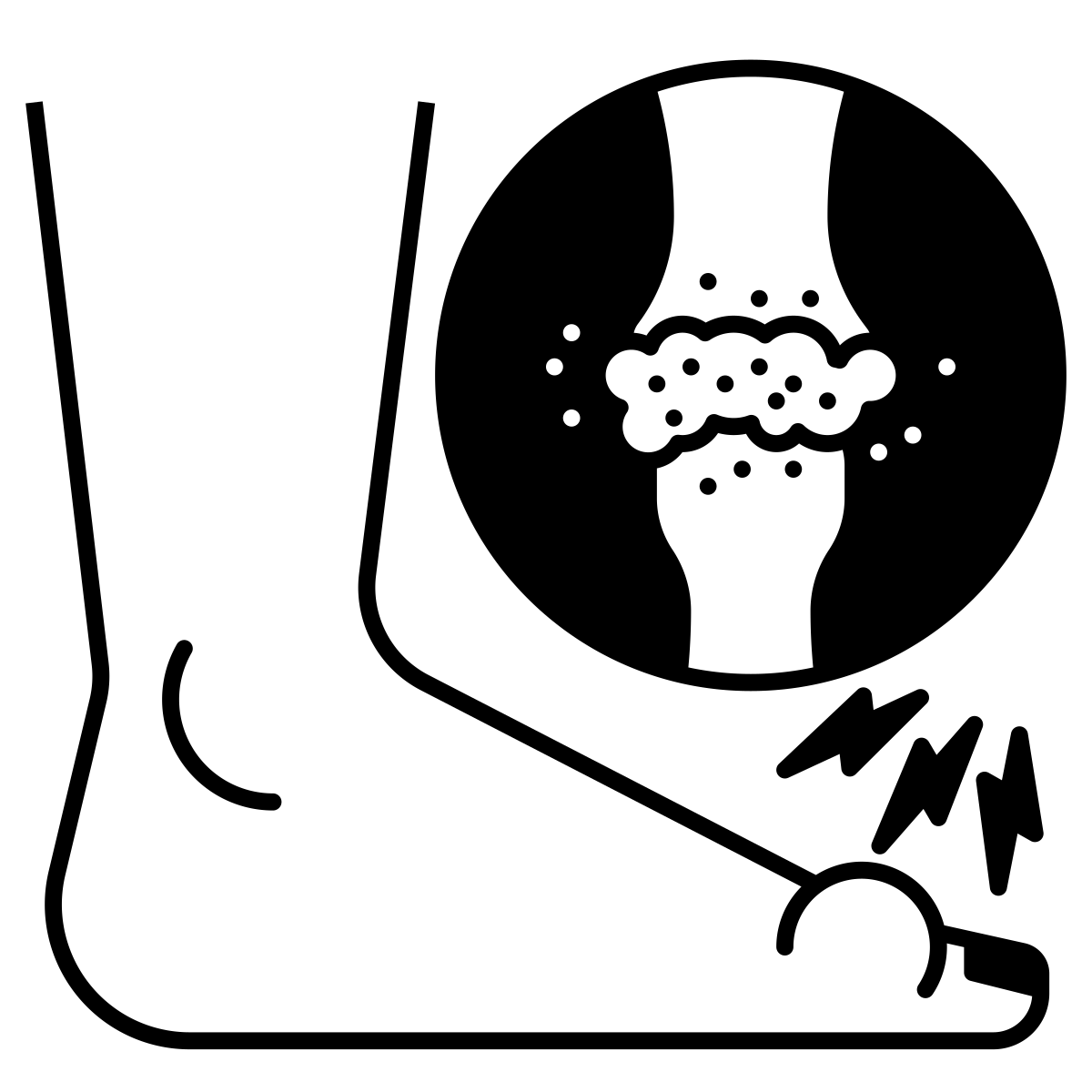 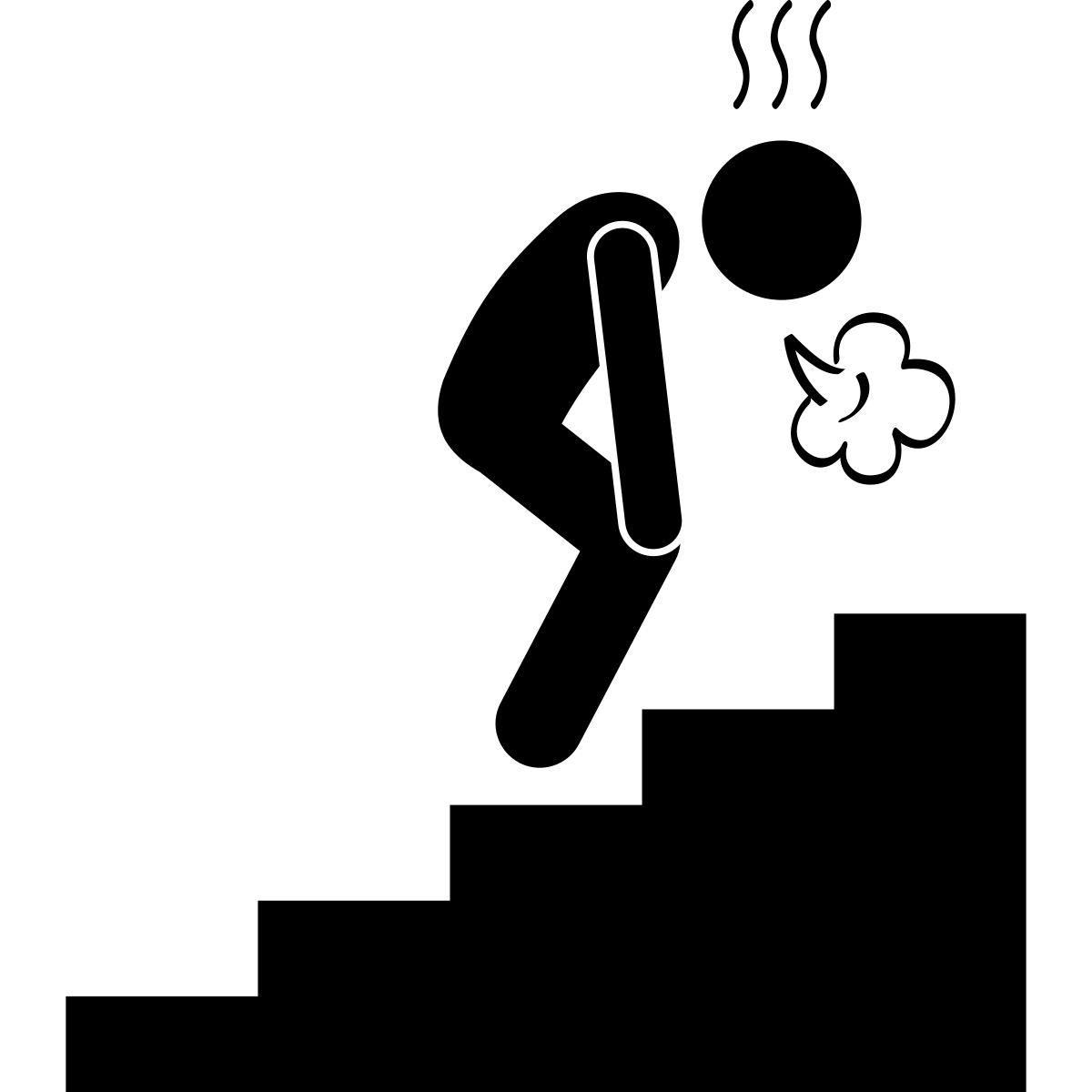 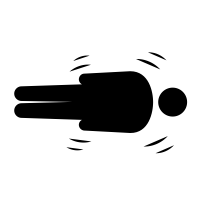 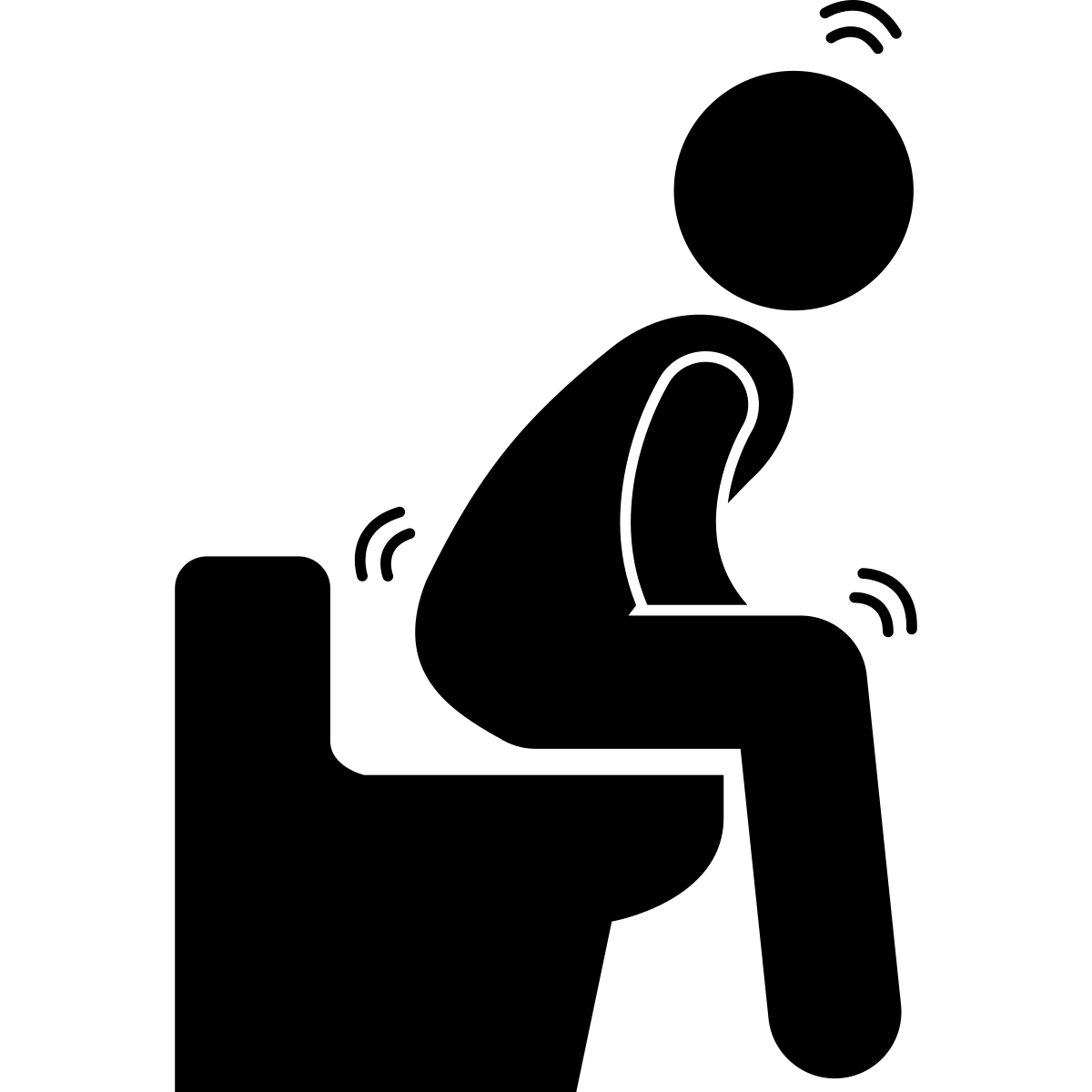 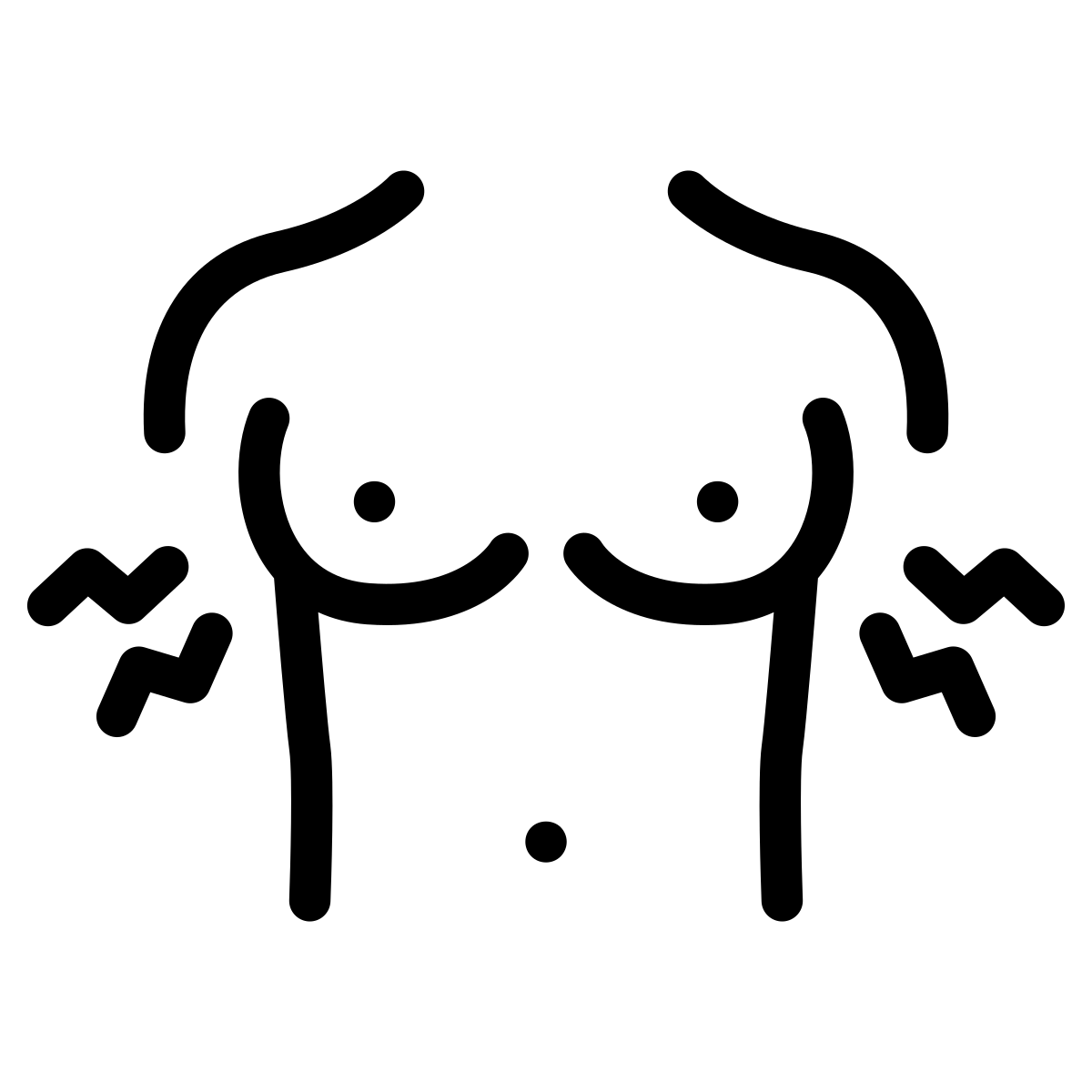 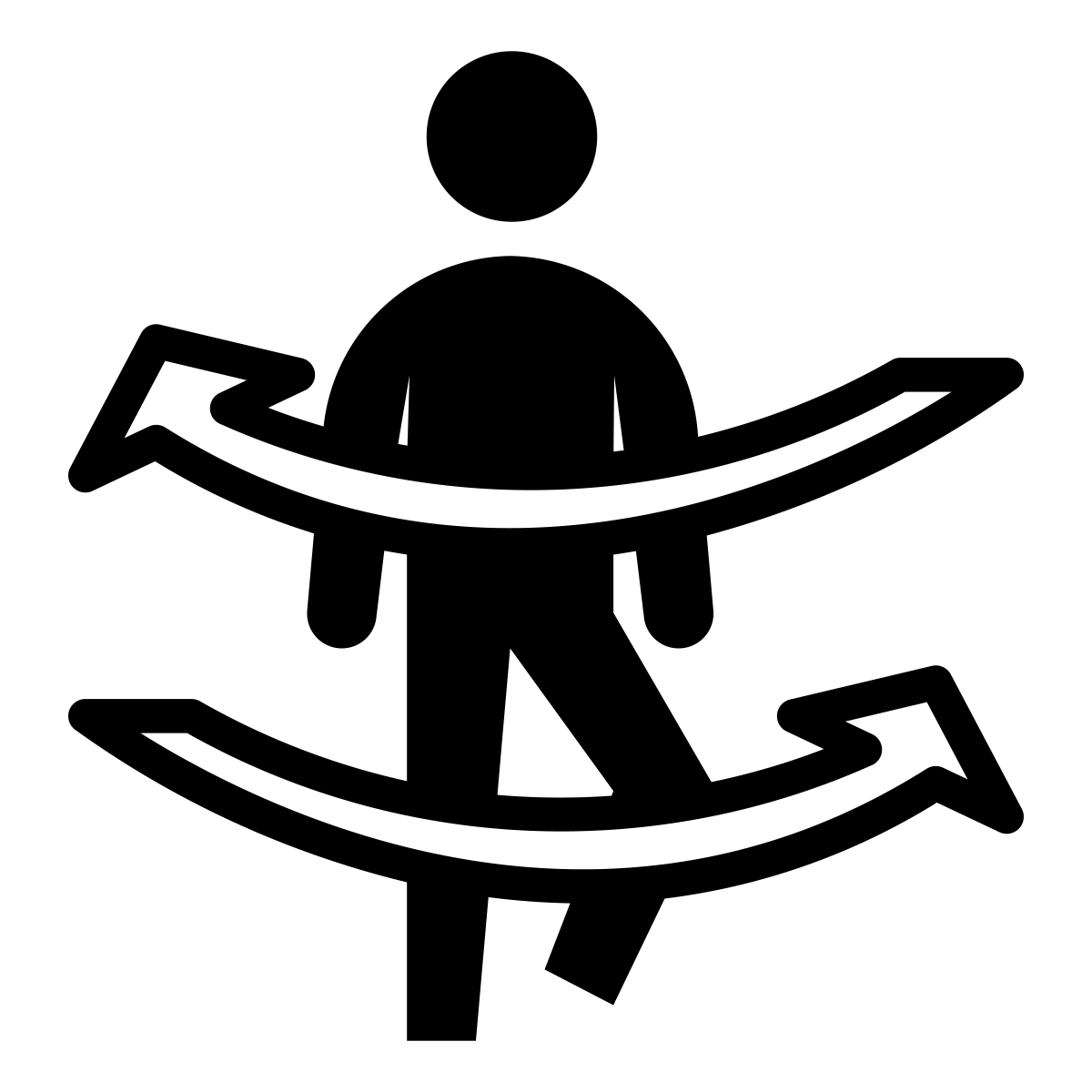 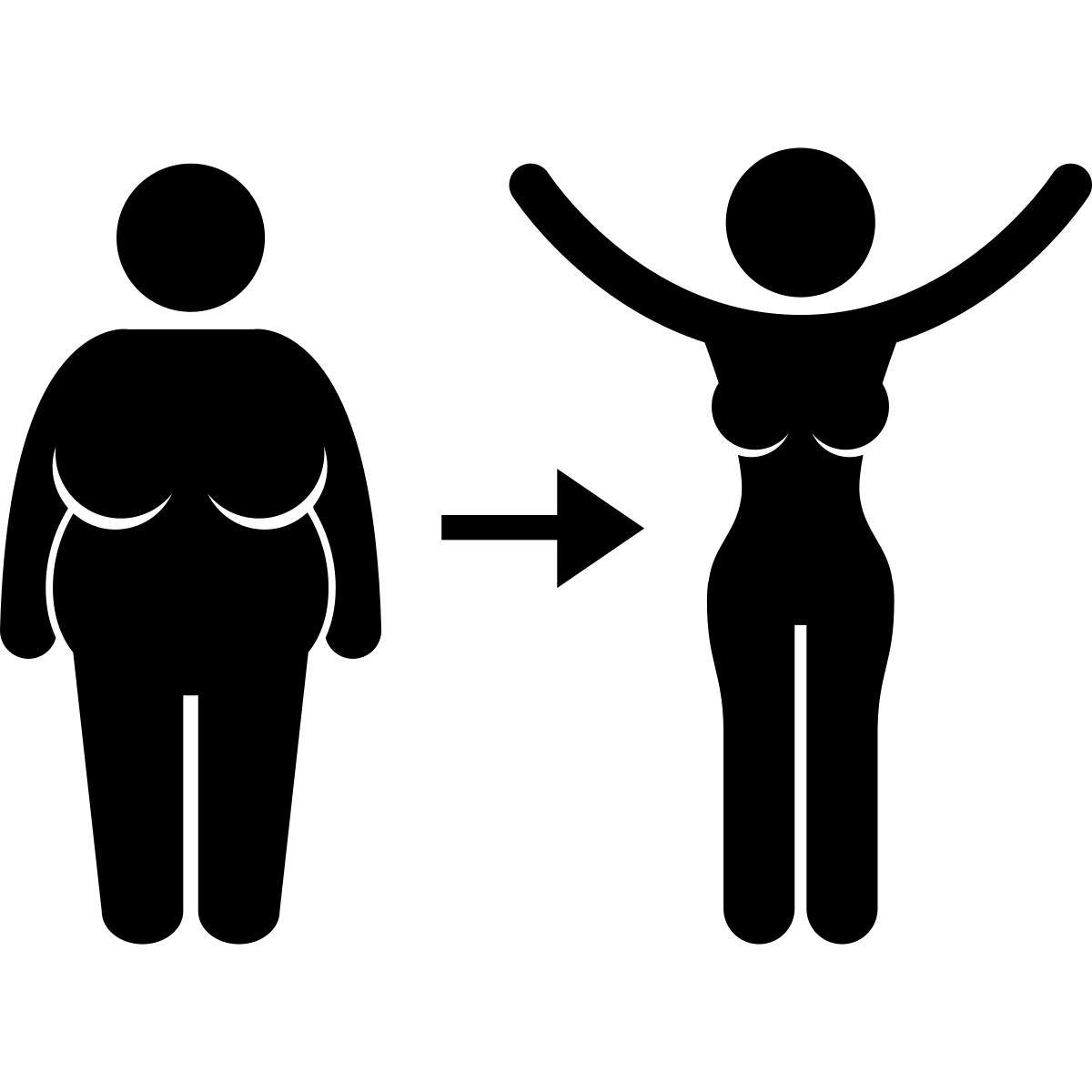 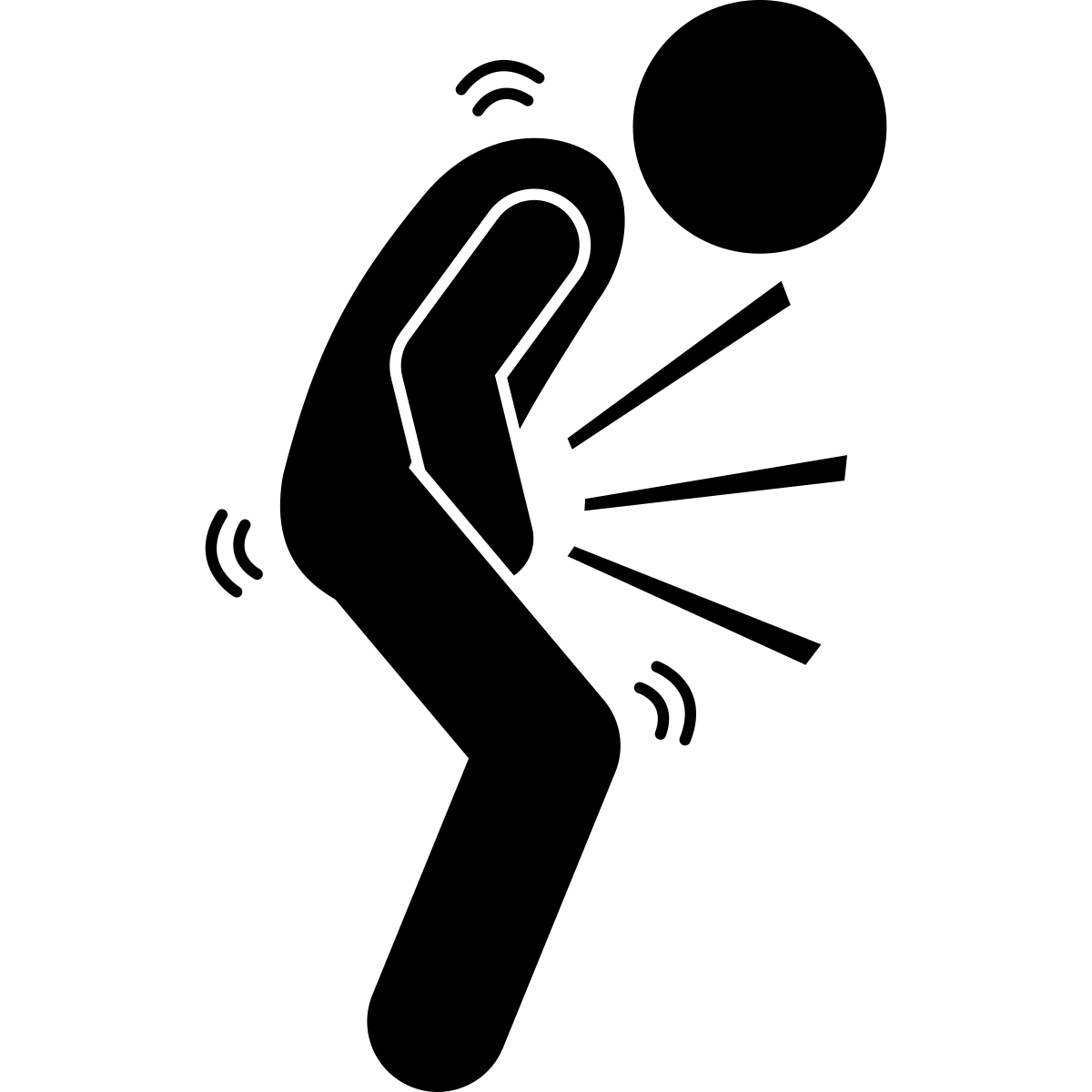 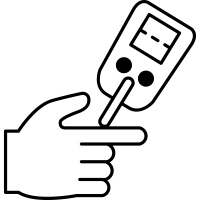 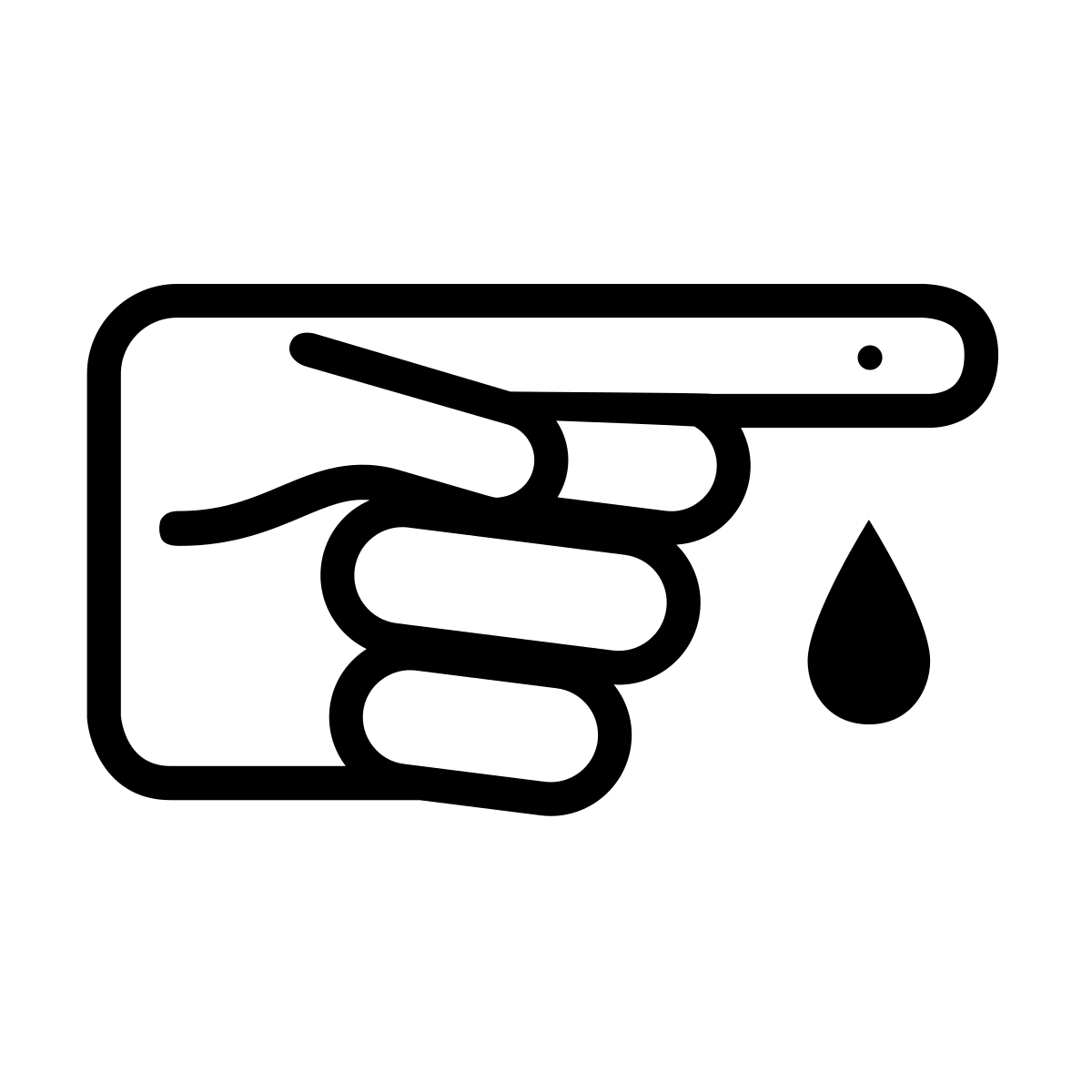 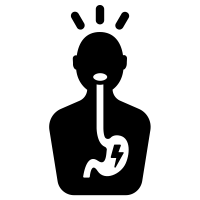 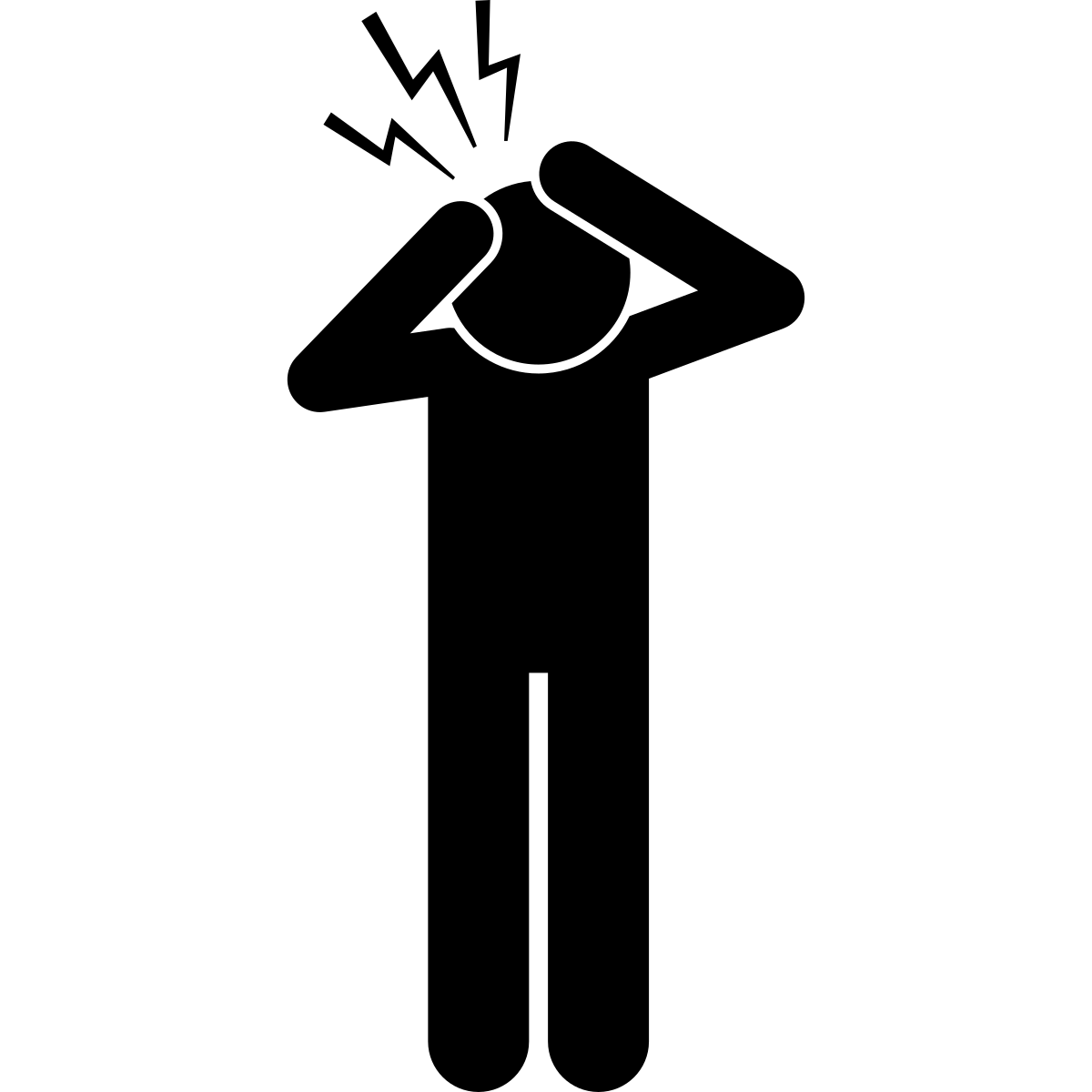 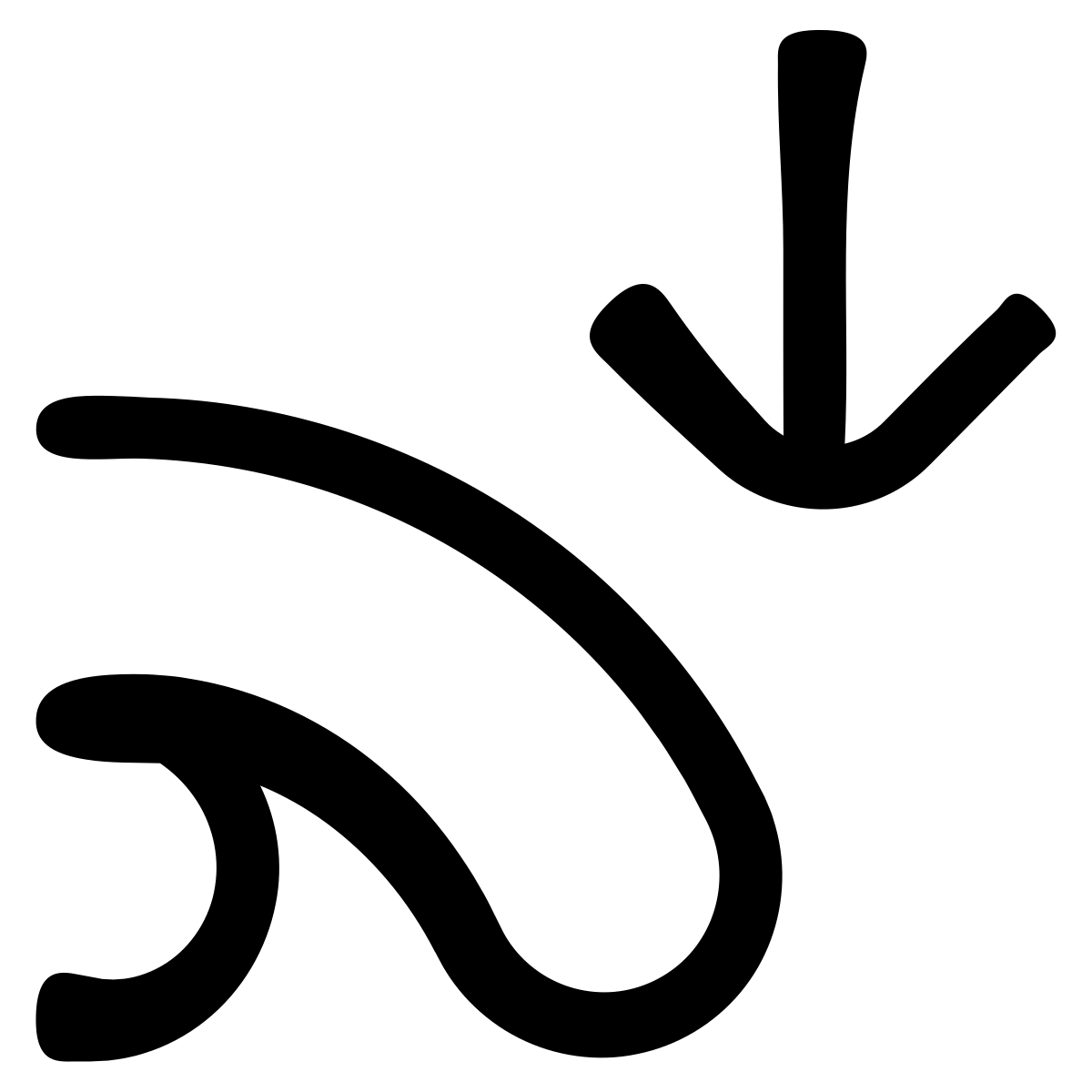 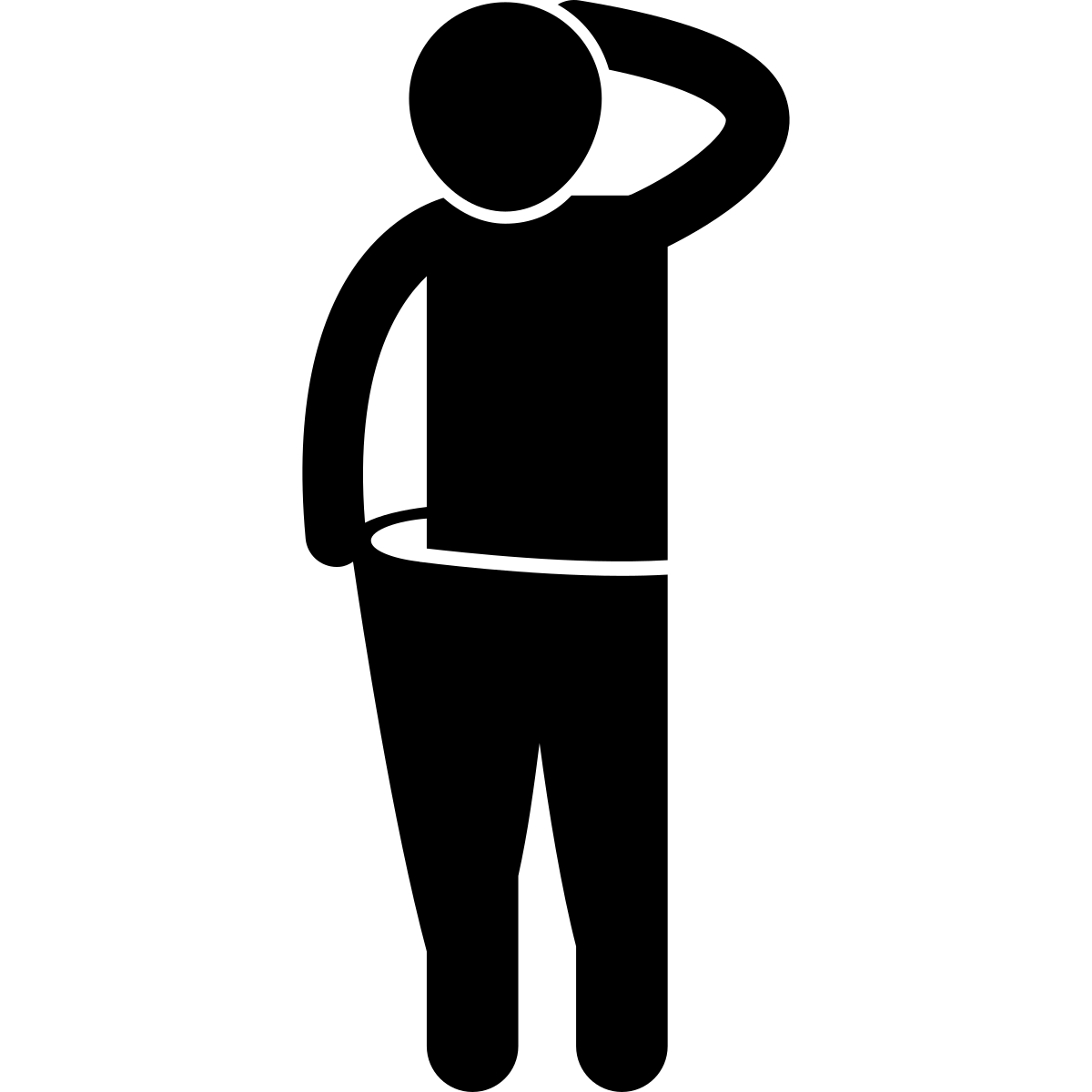 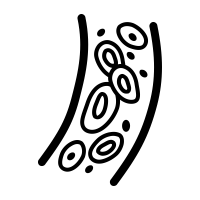 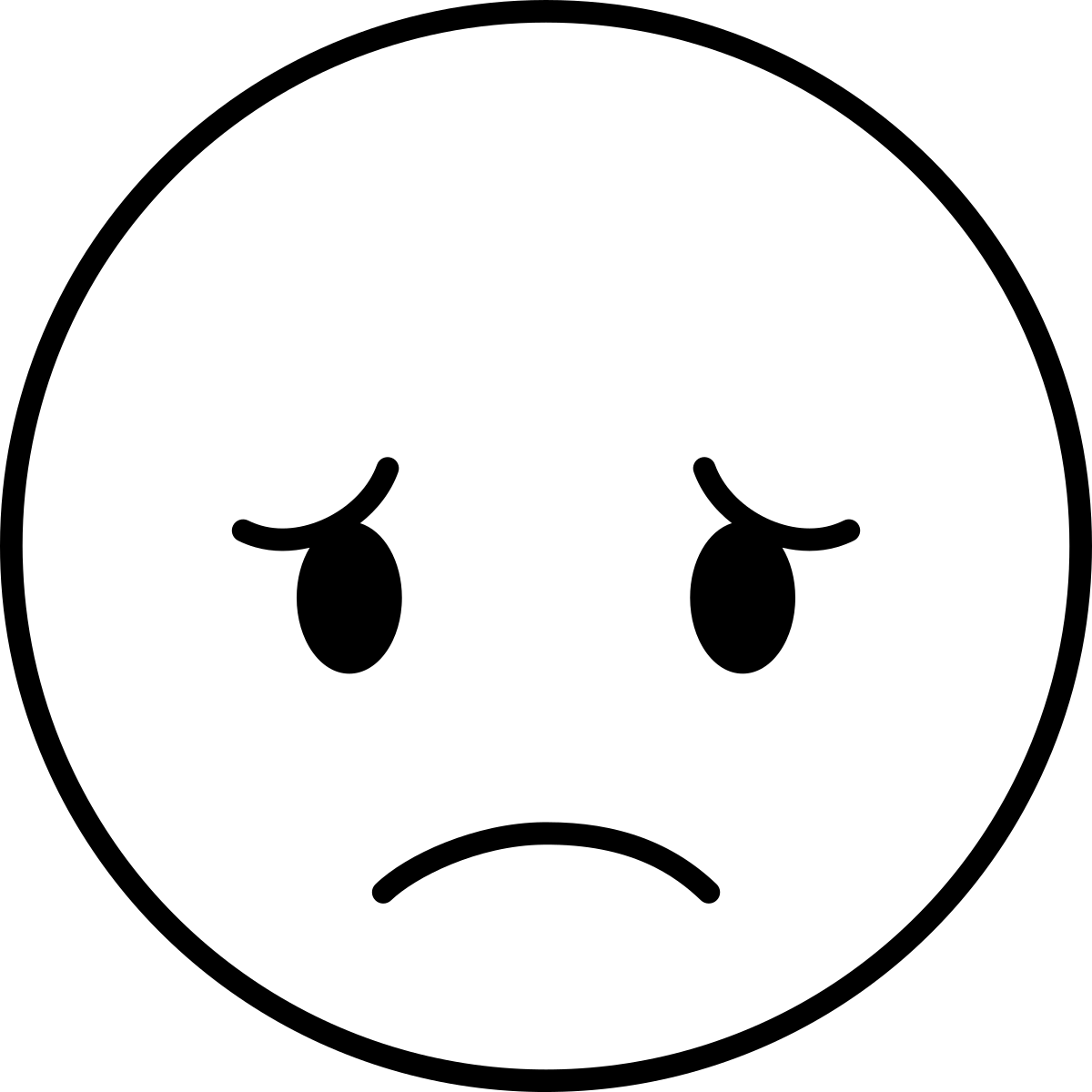 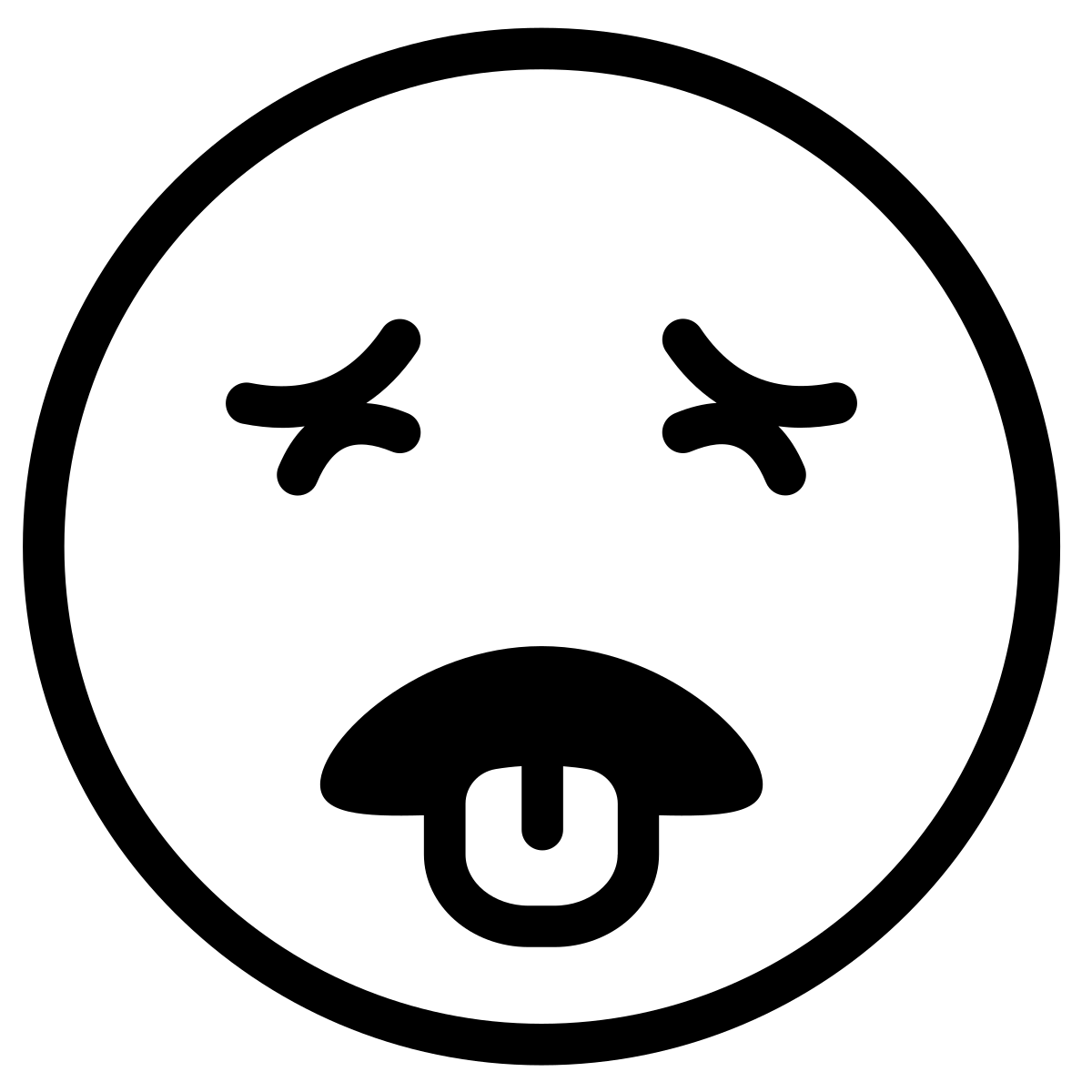 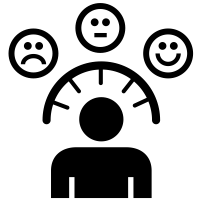 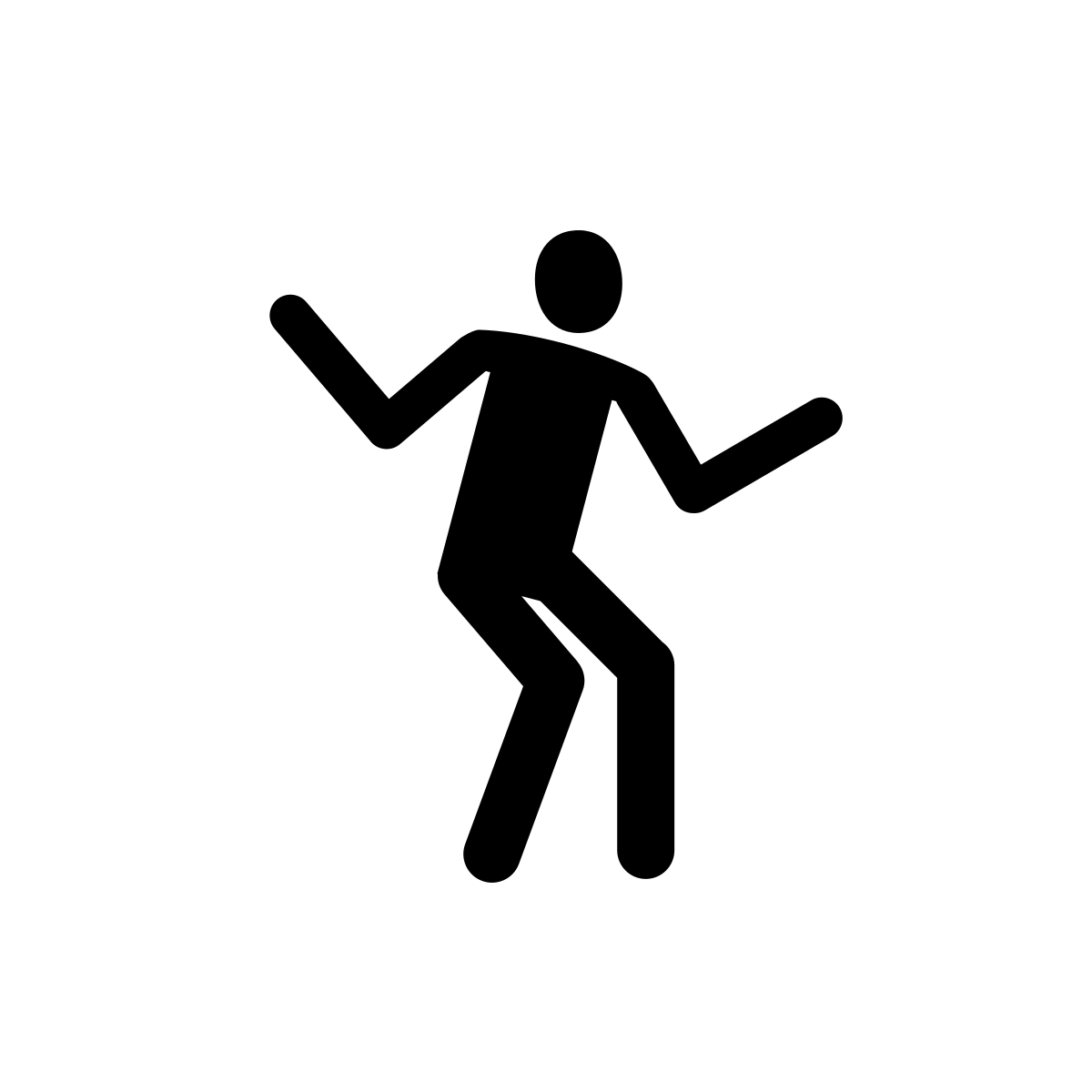 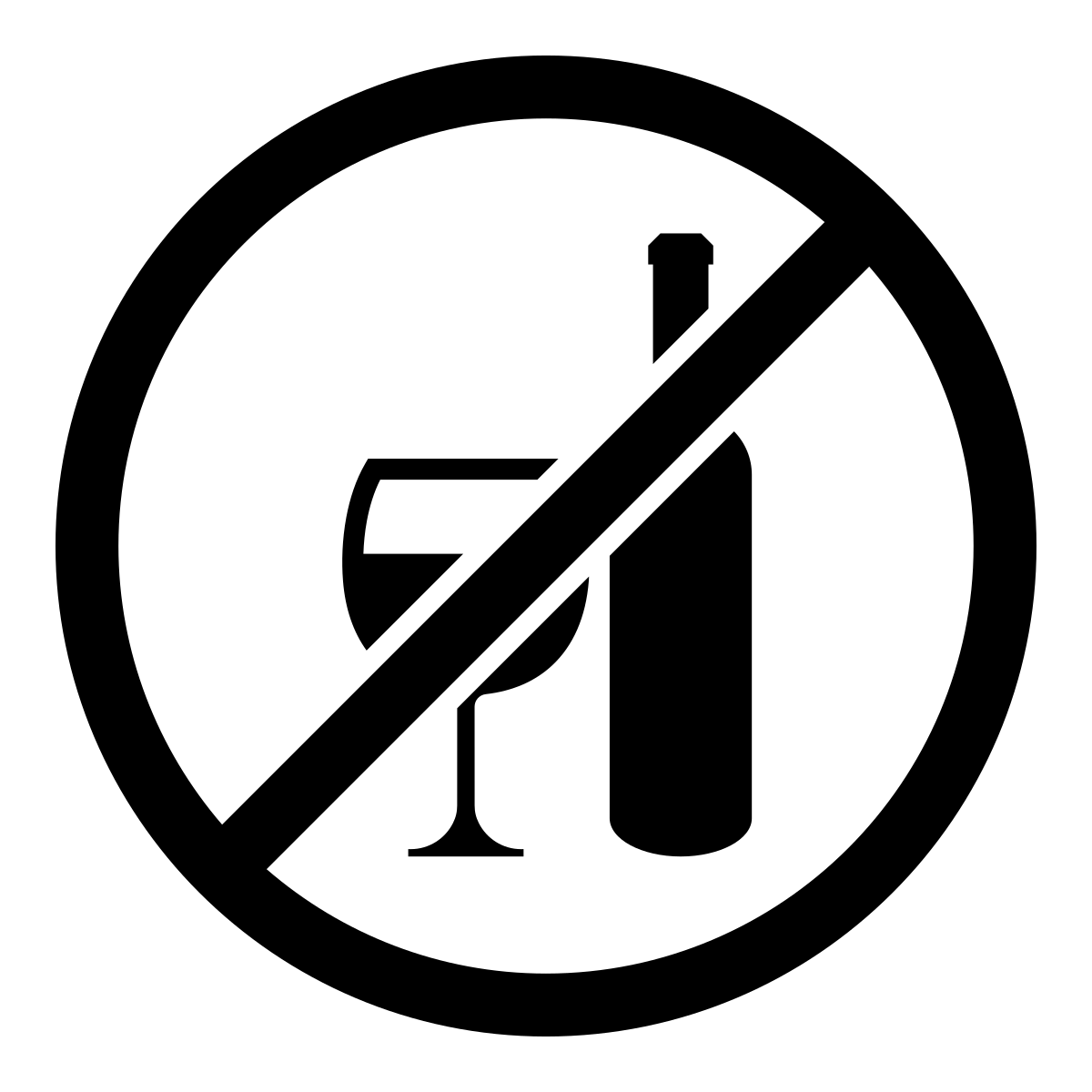 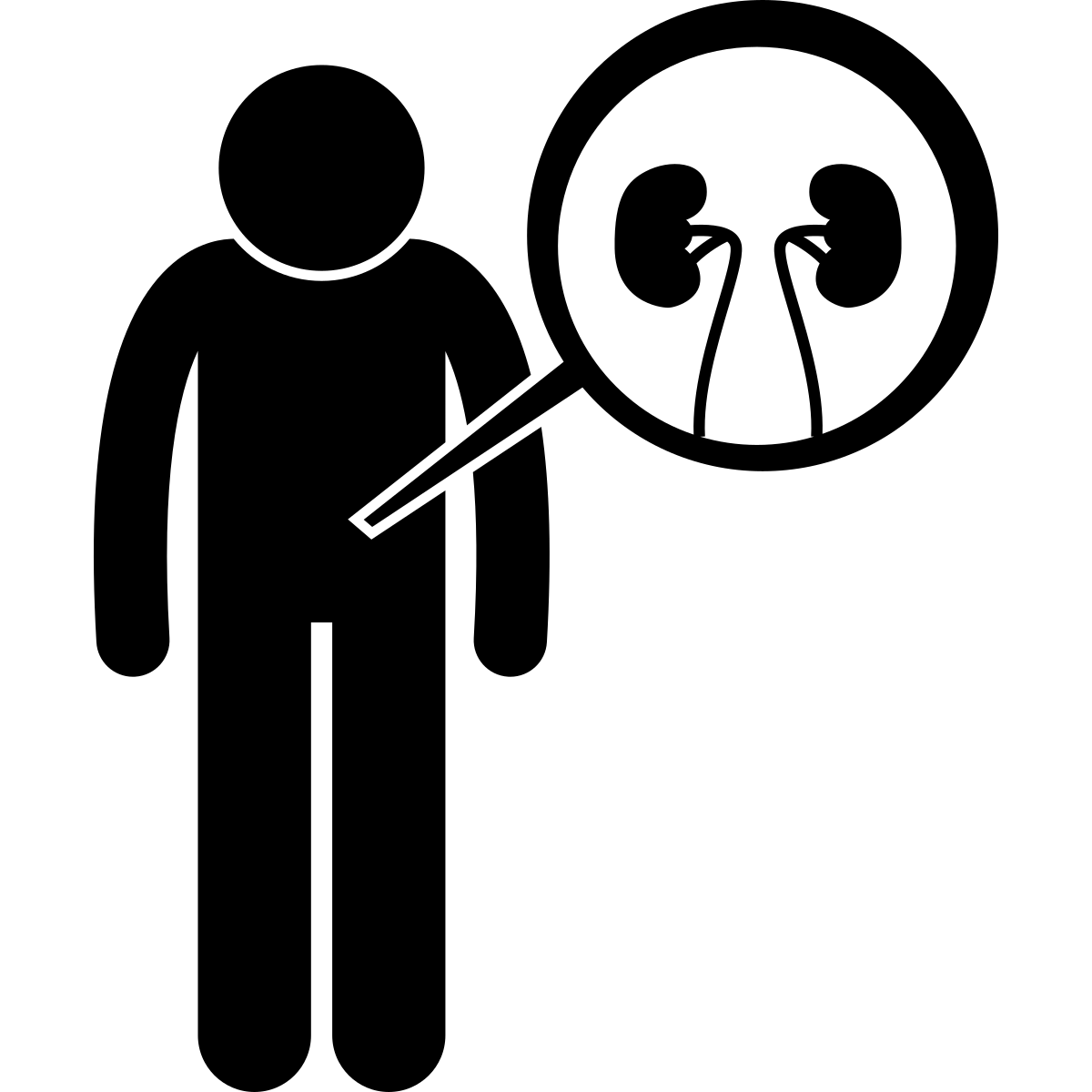 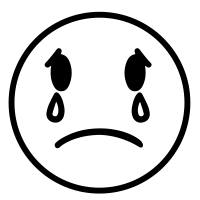 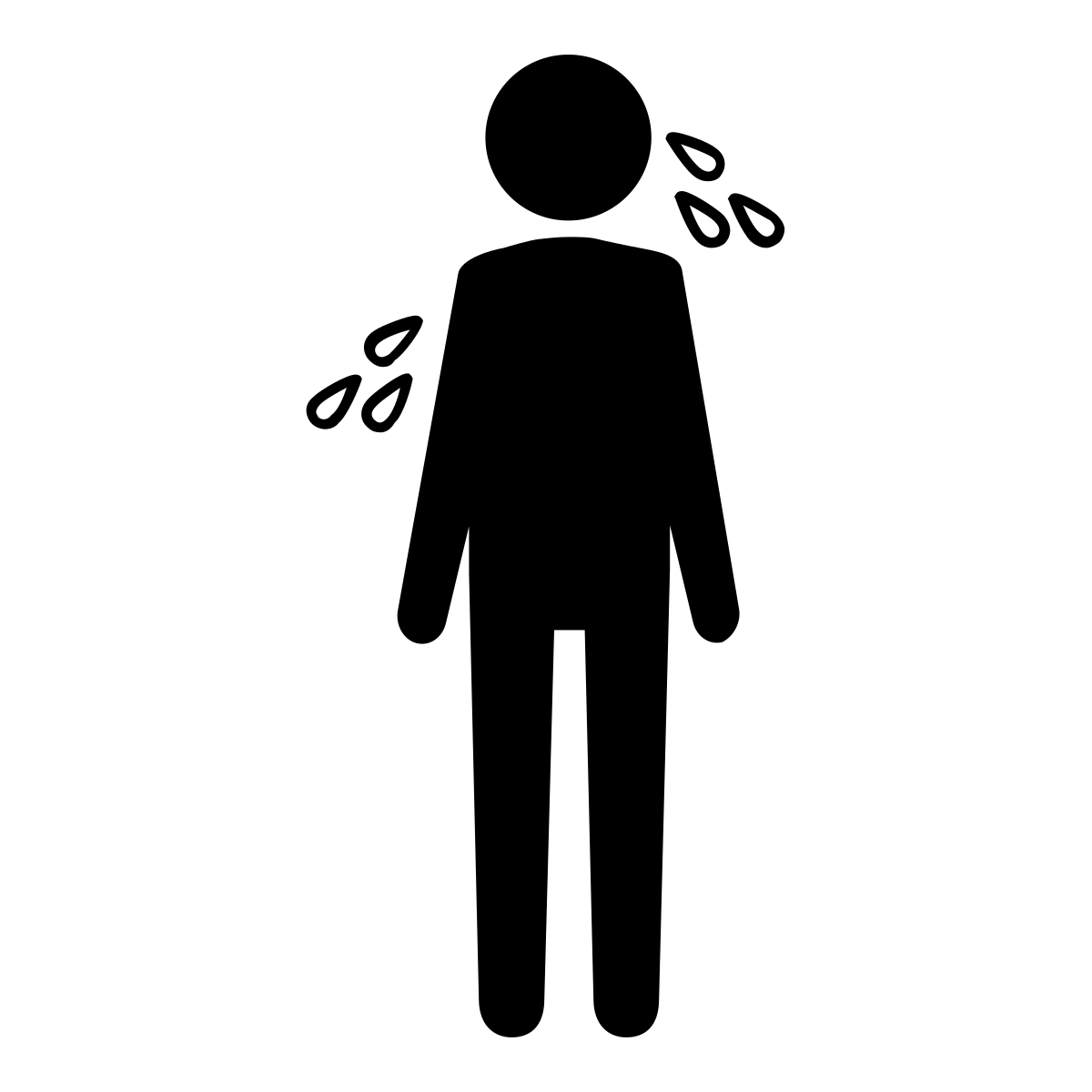 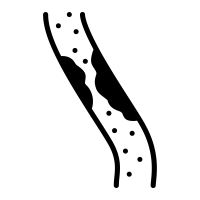 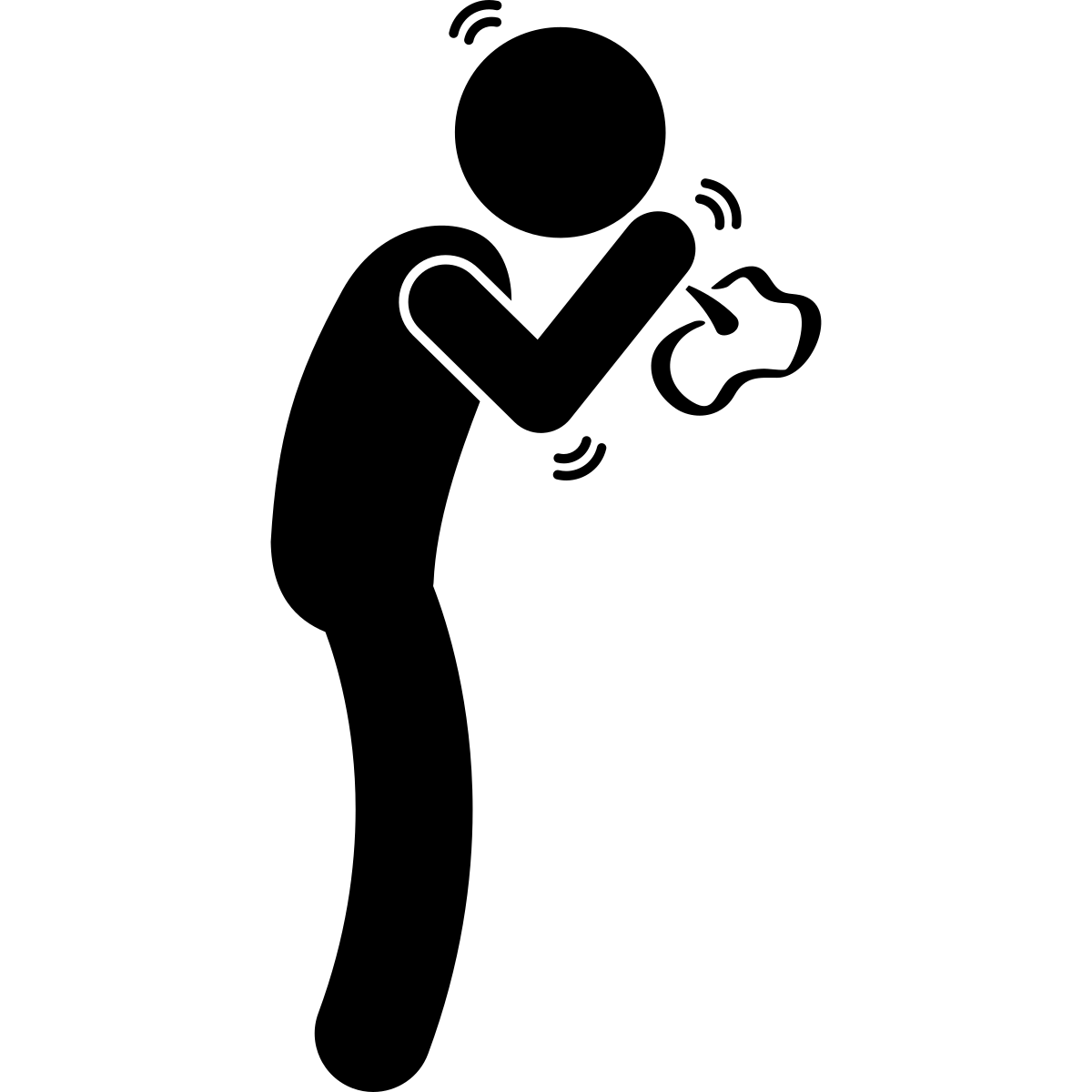 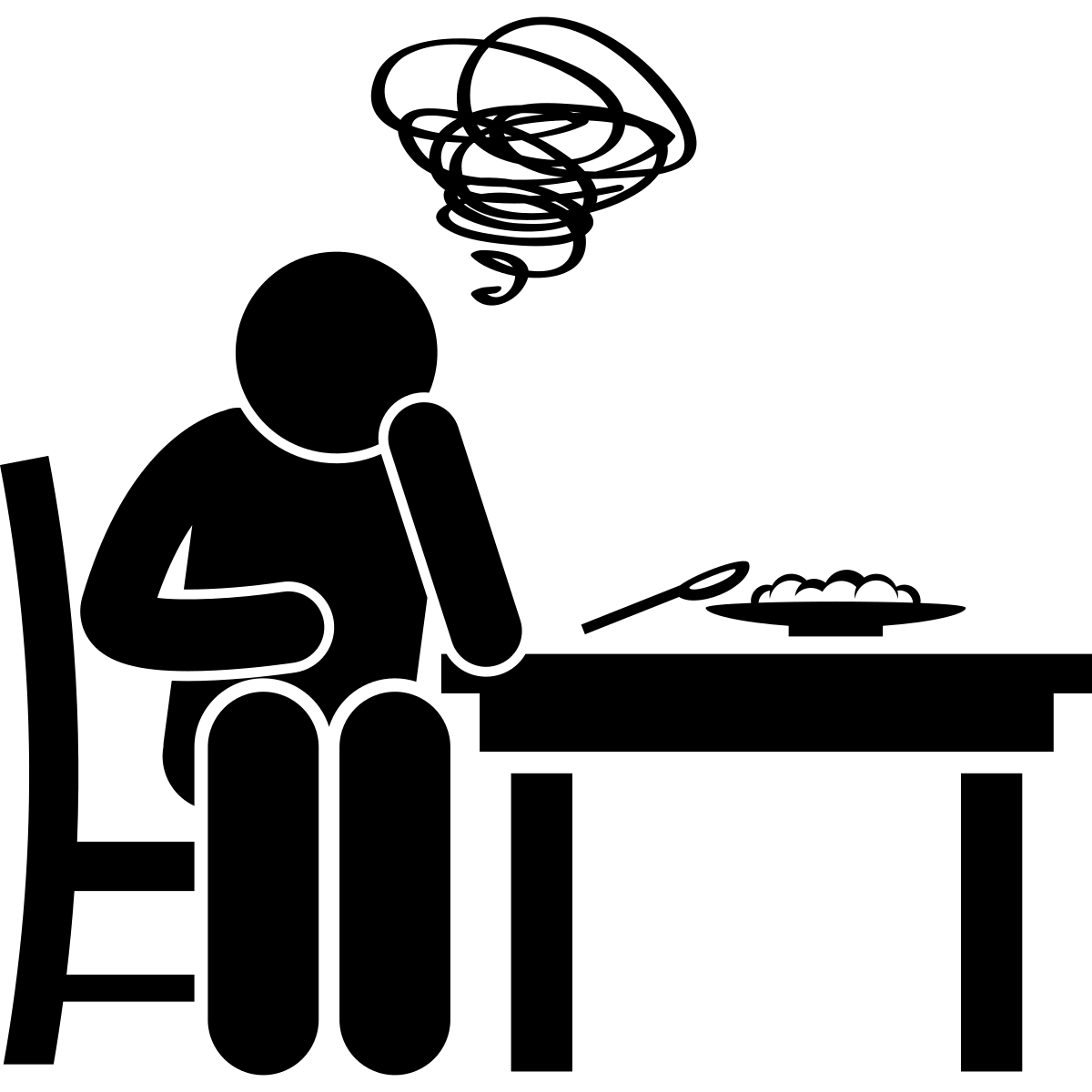 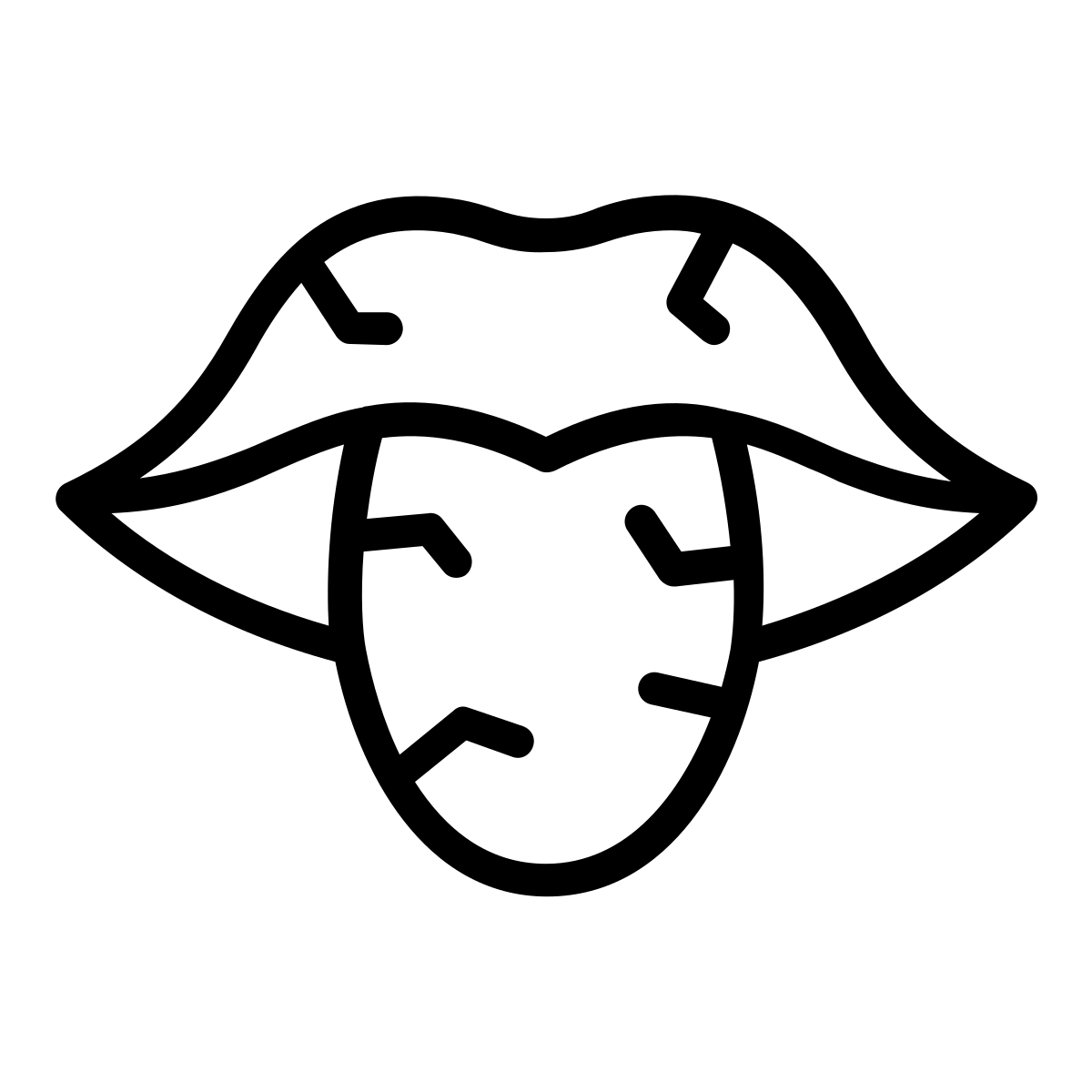 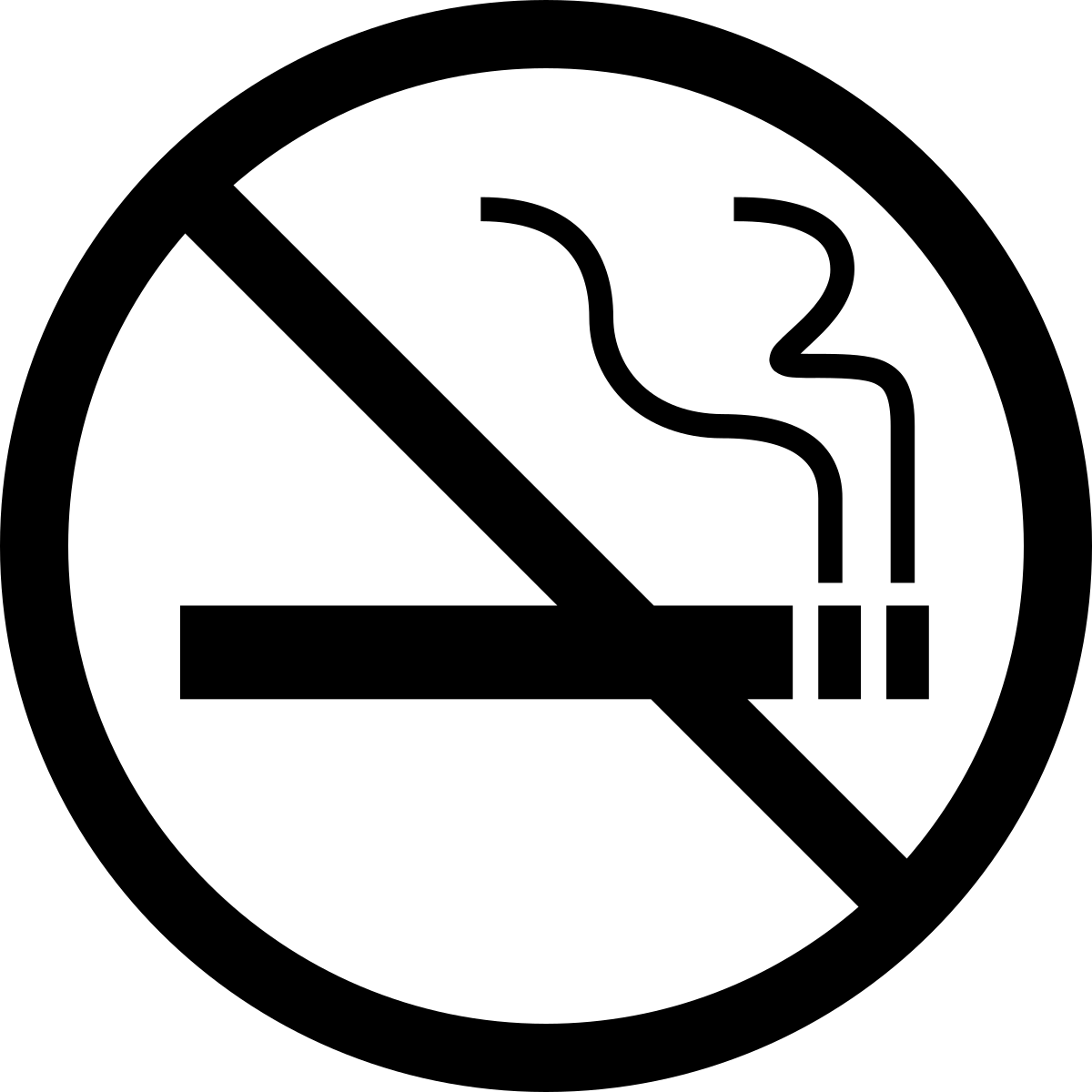 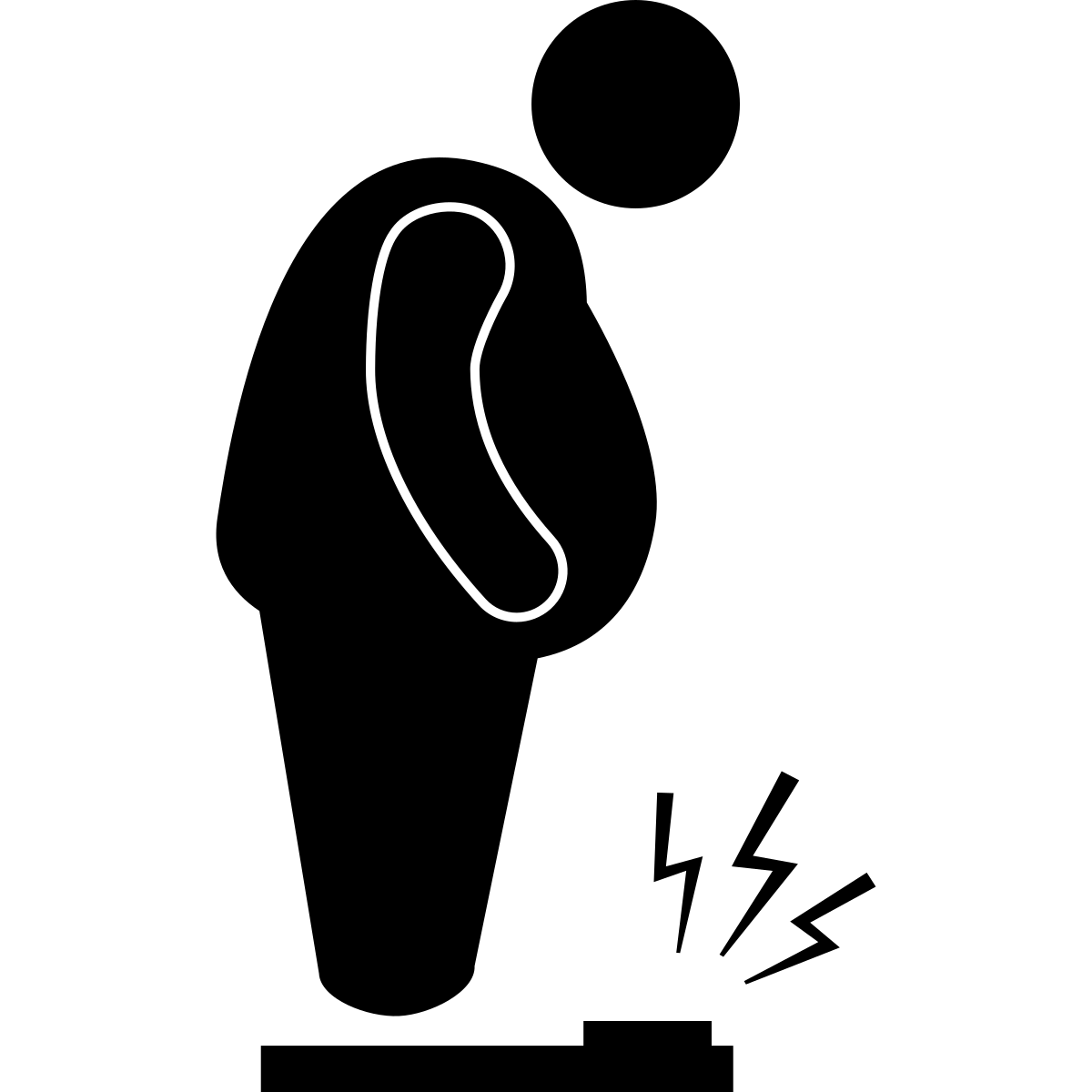 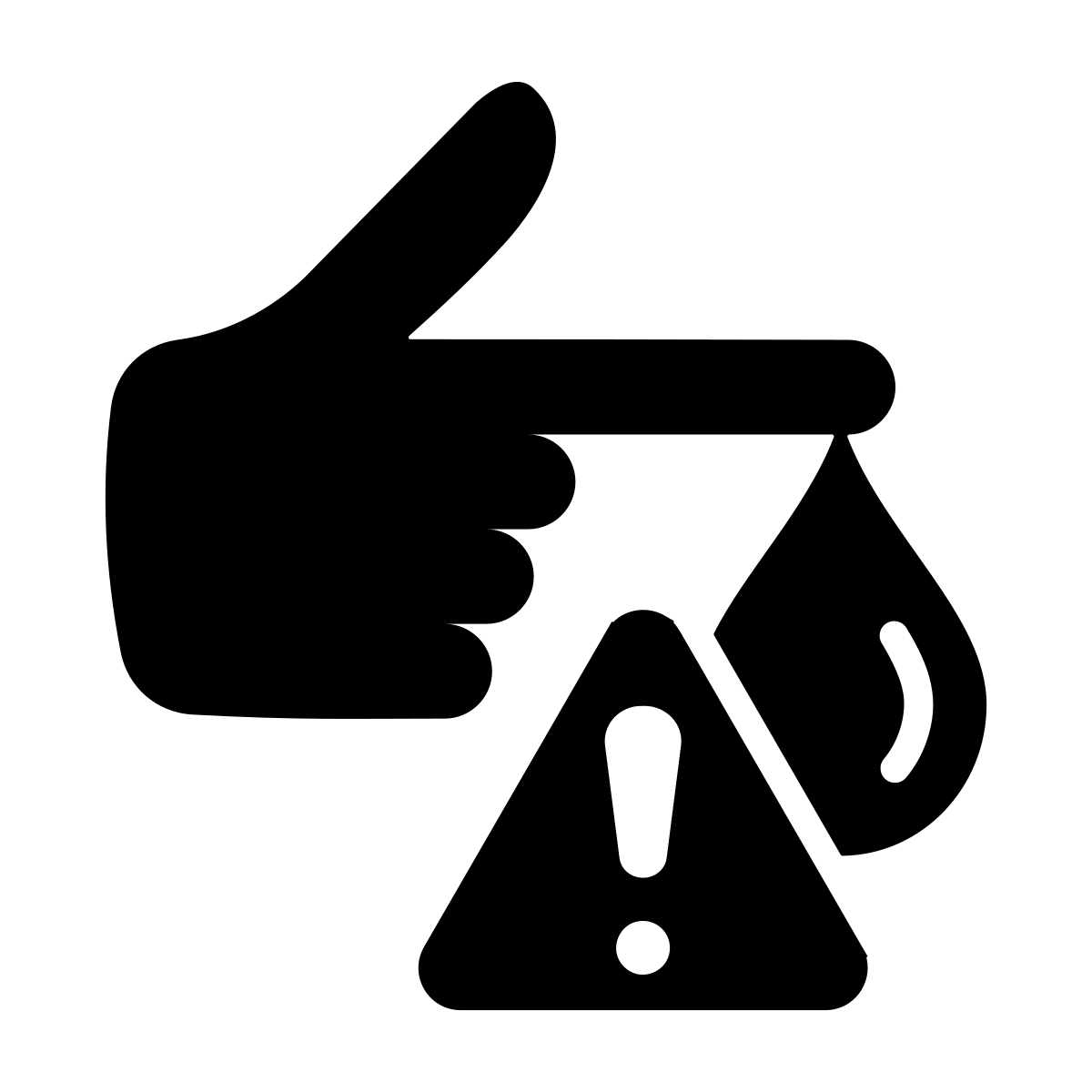 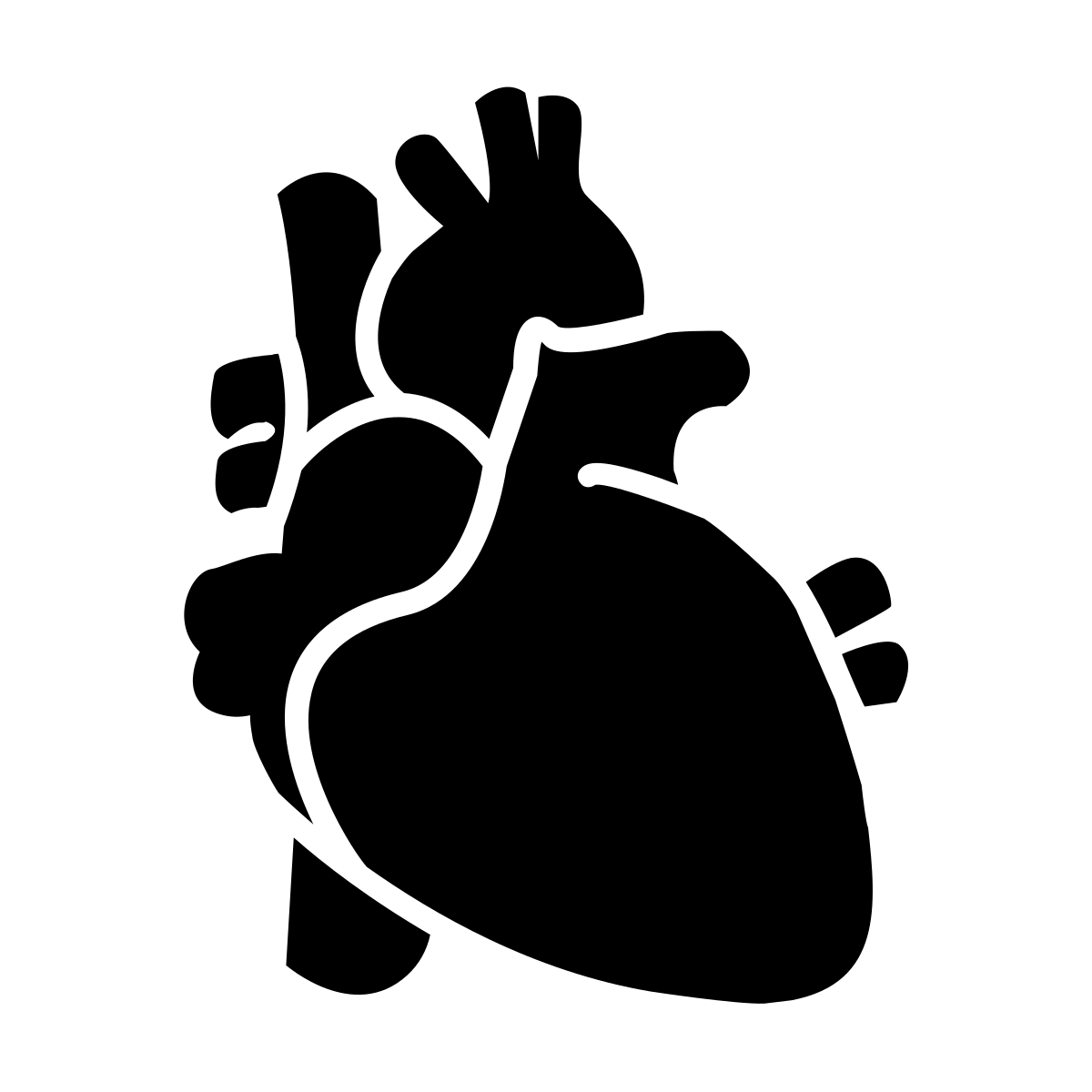 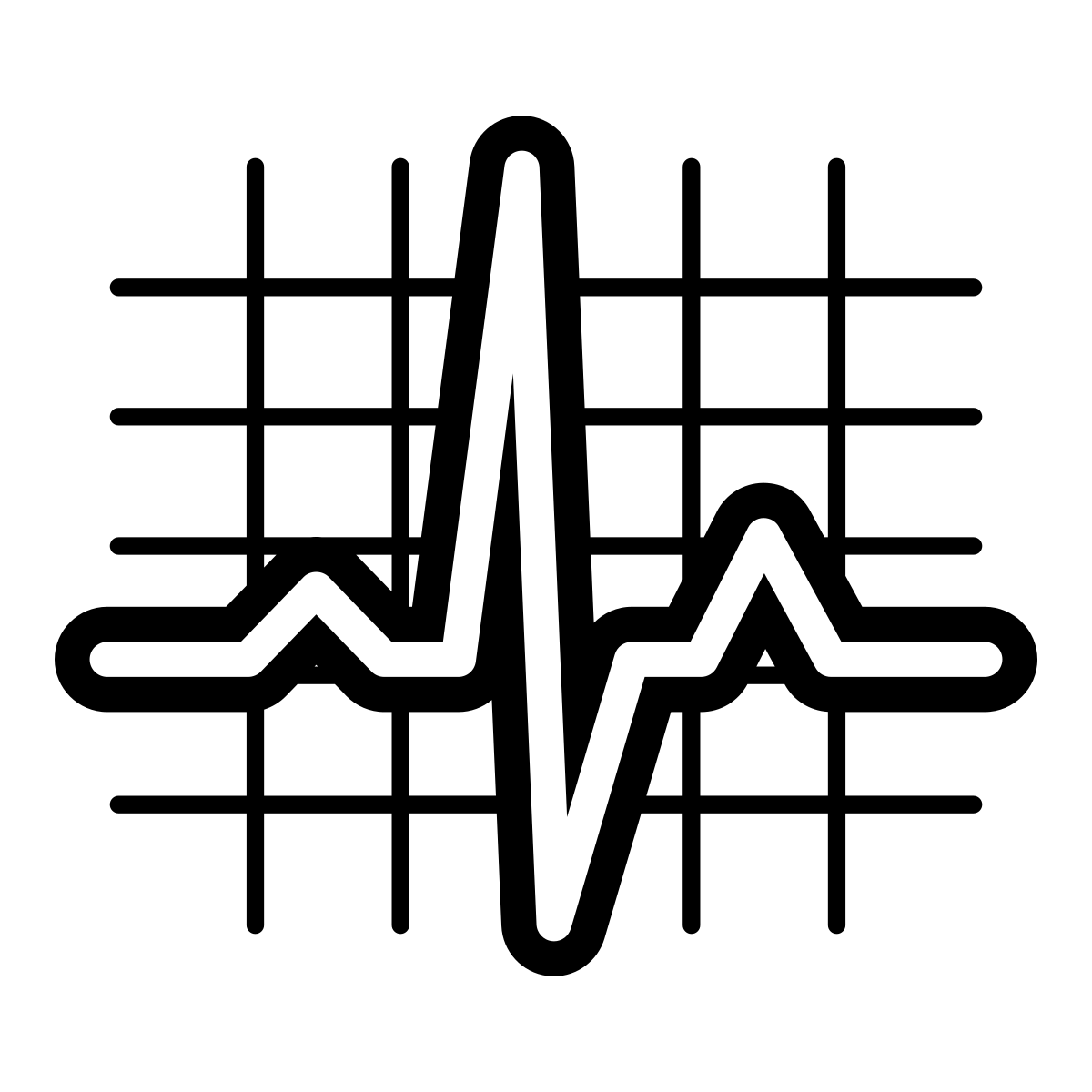 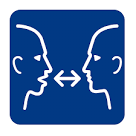 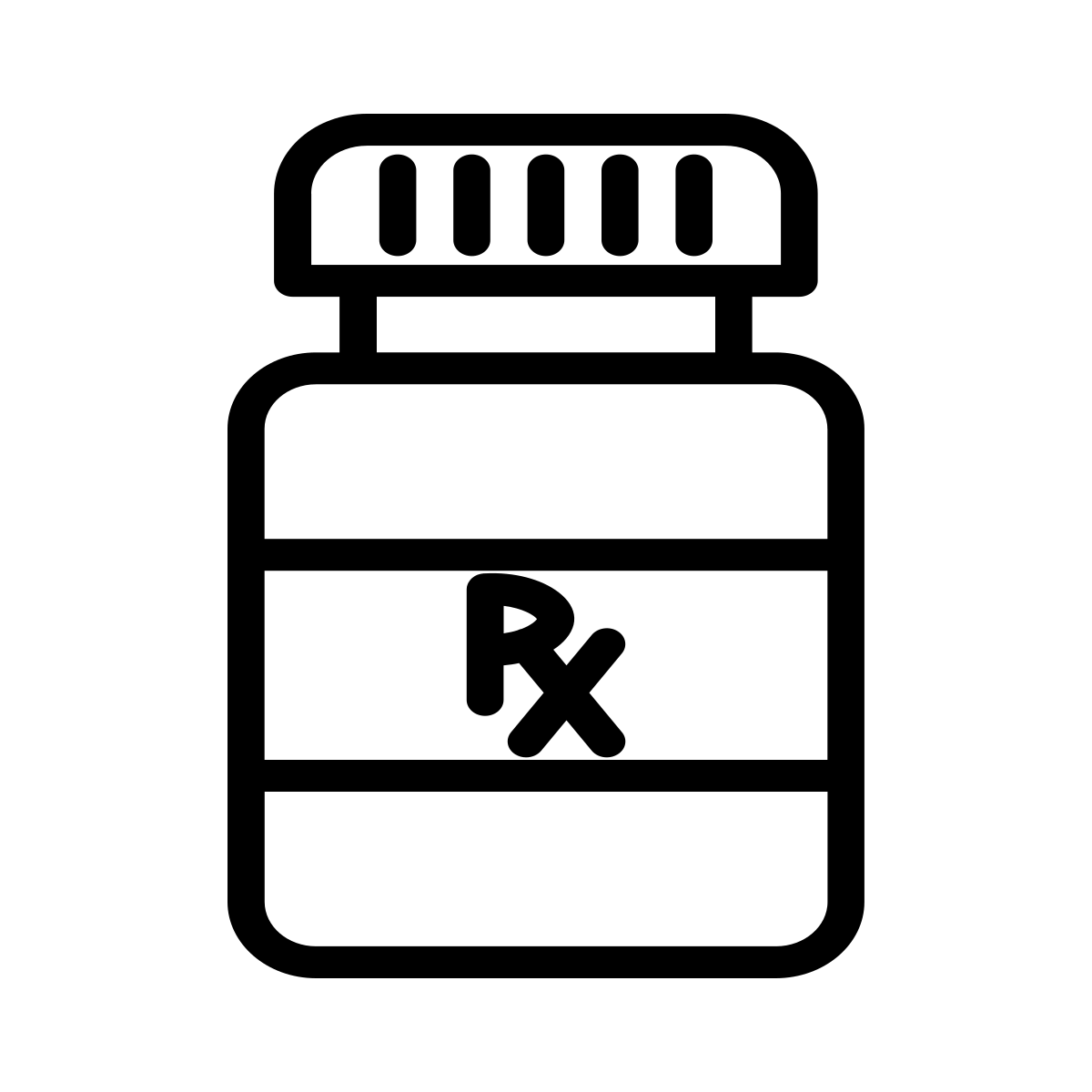 METOPROLOL
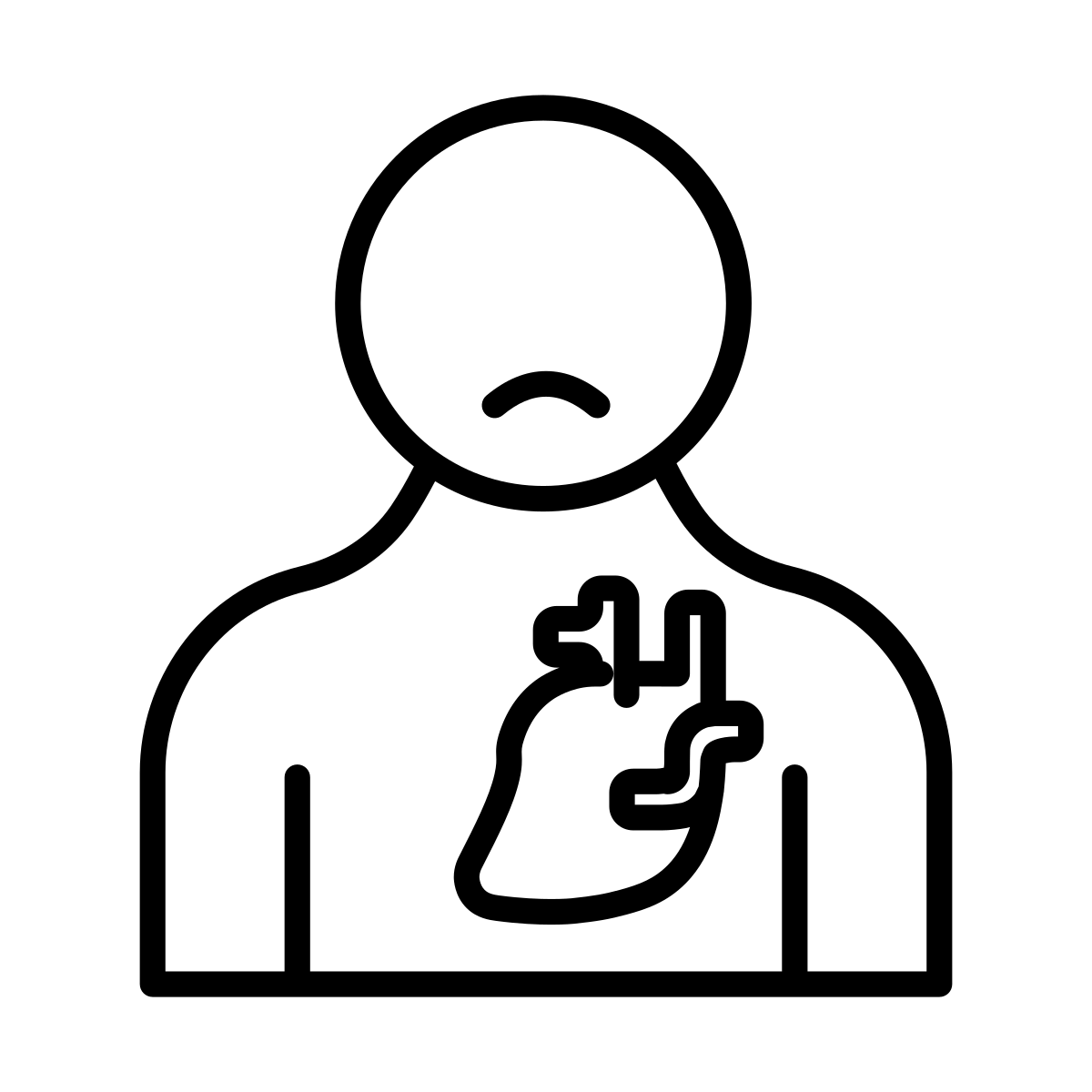 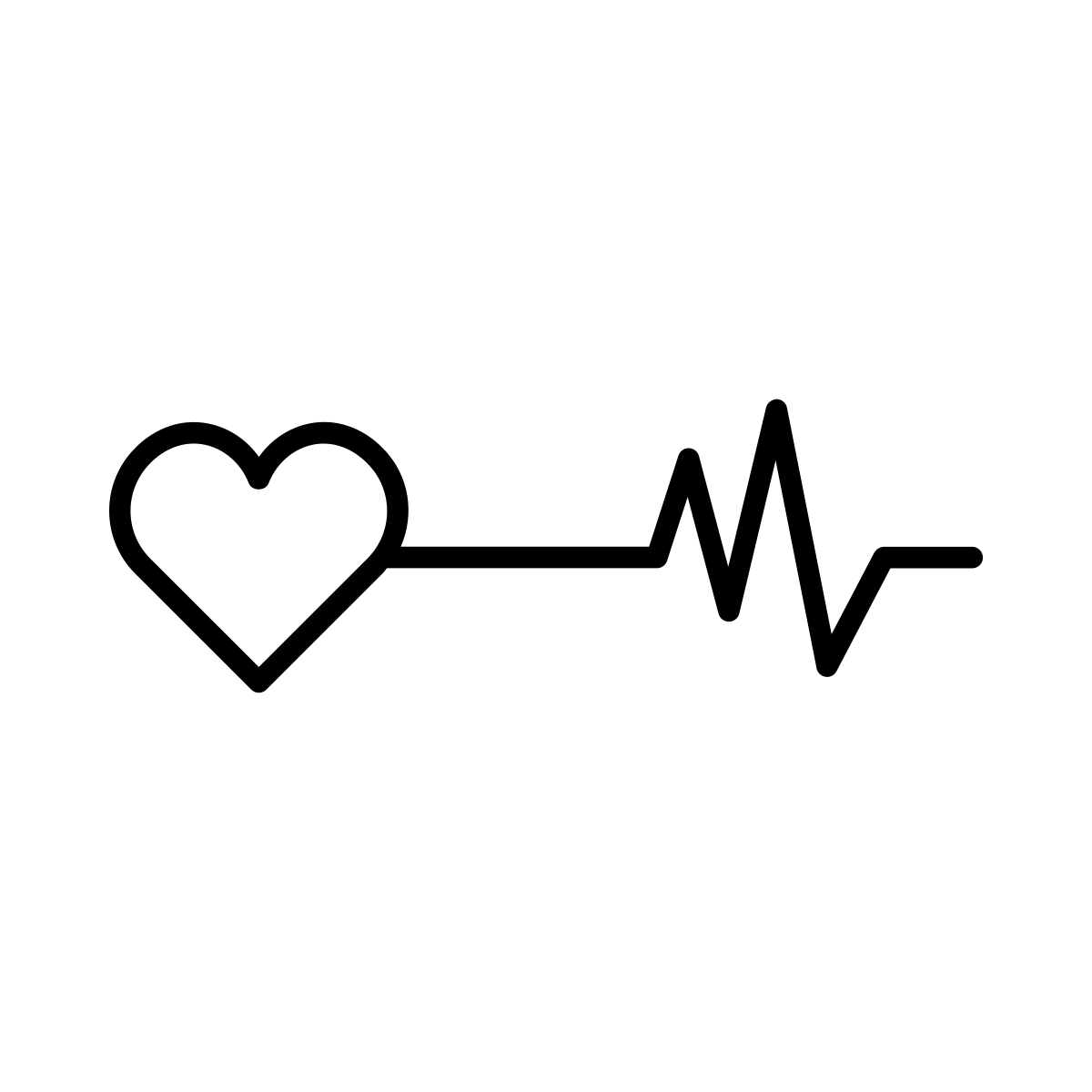 Pour:  Maladies Cardiaques, Fibrillation Auriculaire


Effets secondaires possibles:
Fatigue

Rêves intenses

 Intolérance à l'exercice

Vertiges

Dysfonctionnement sexuel
àâçèéê
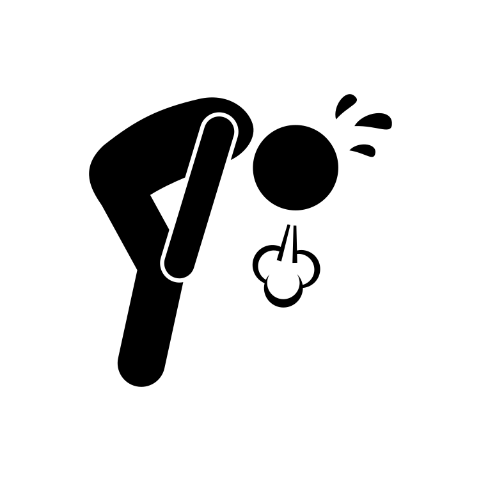 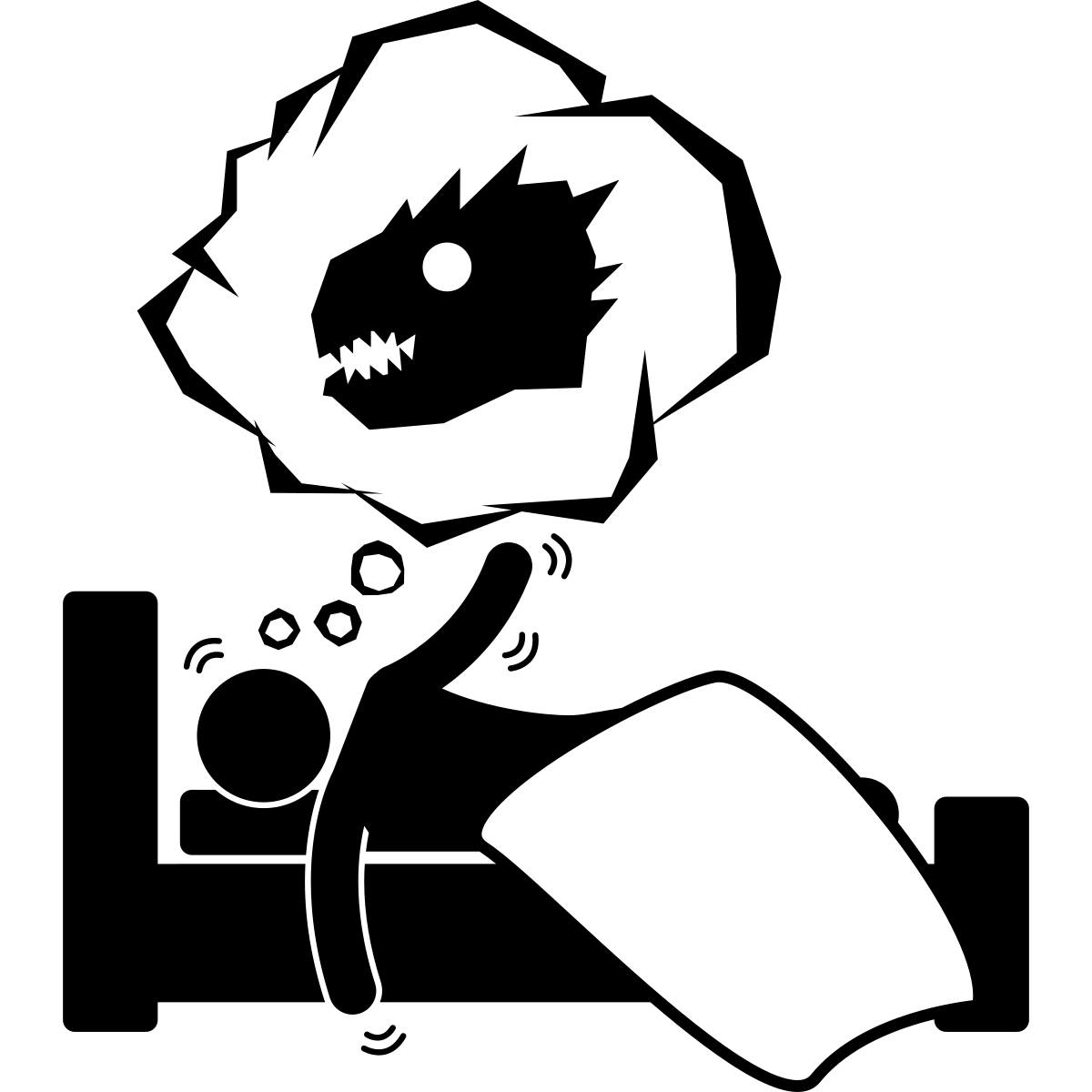 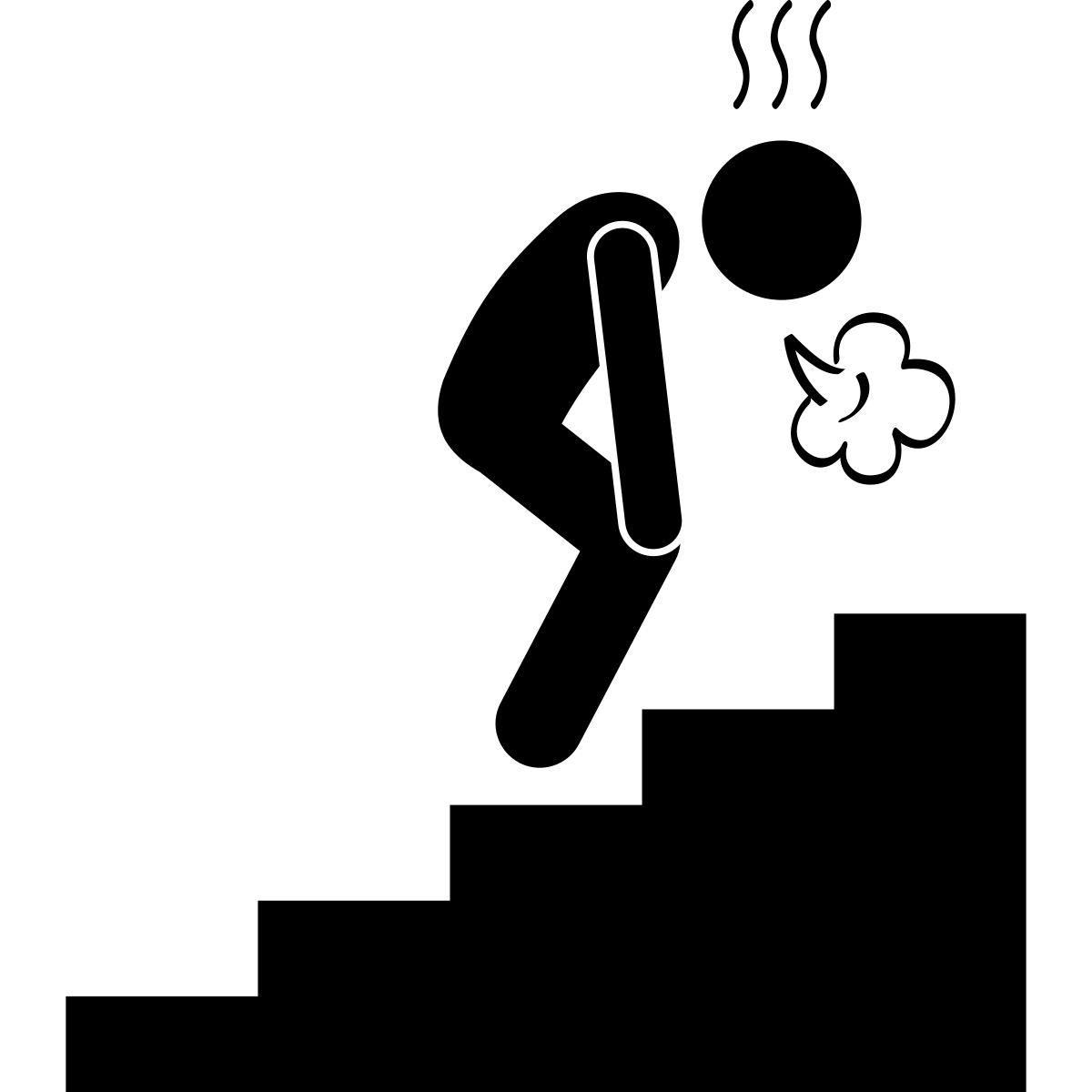 ​
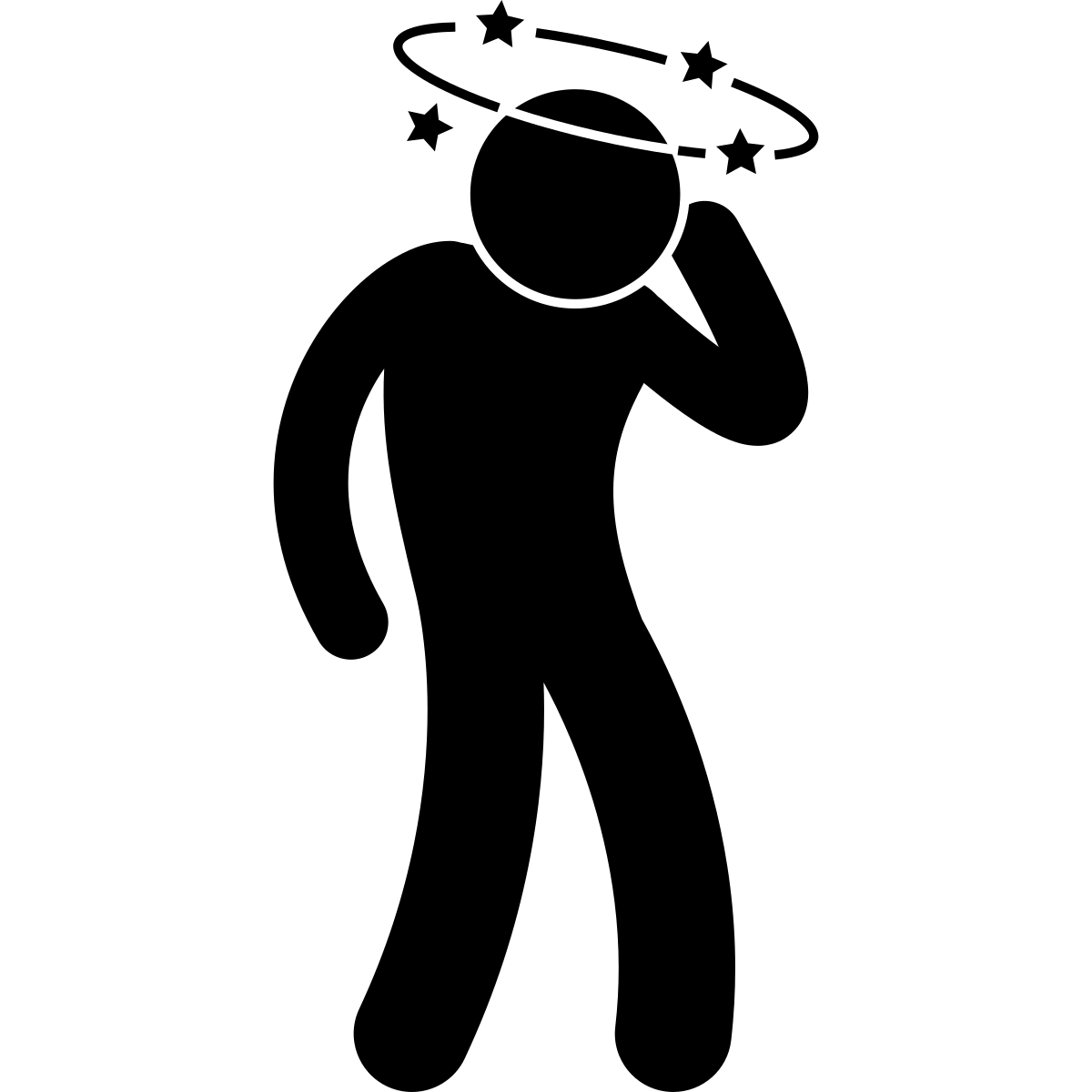 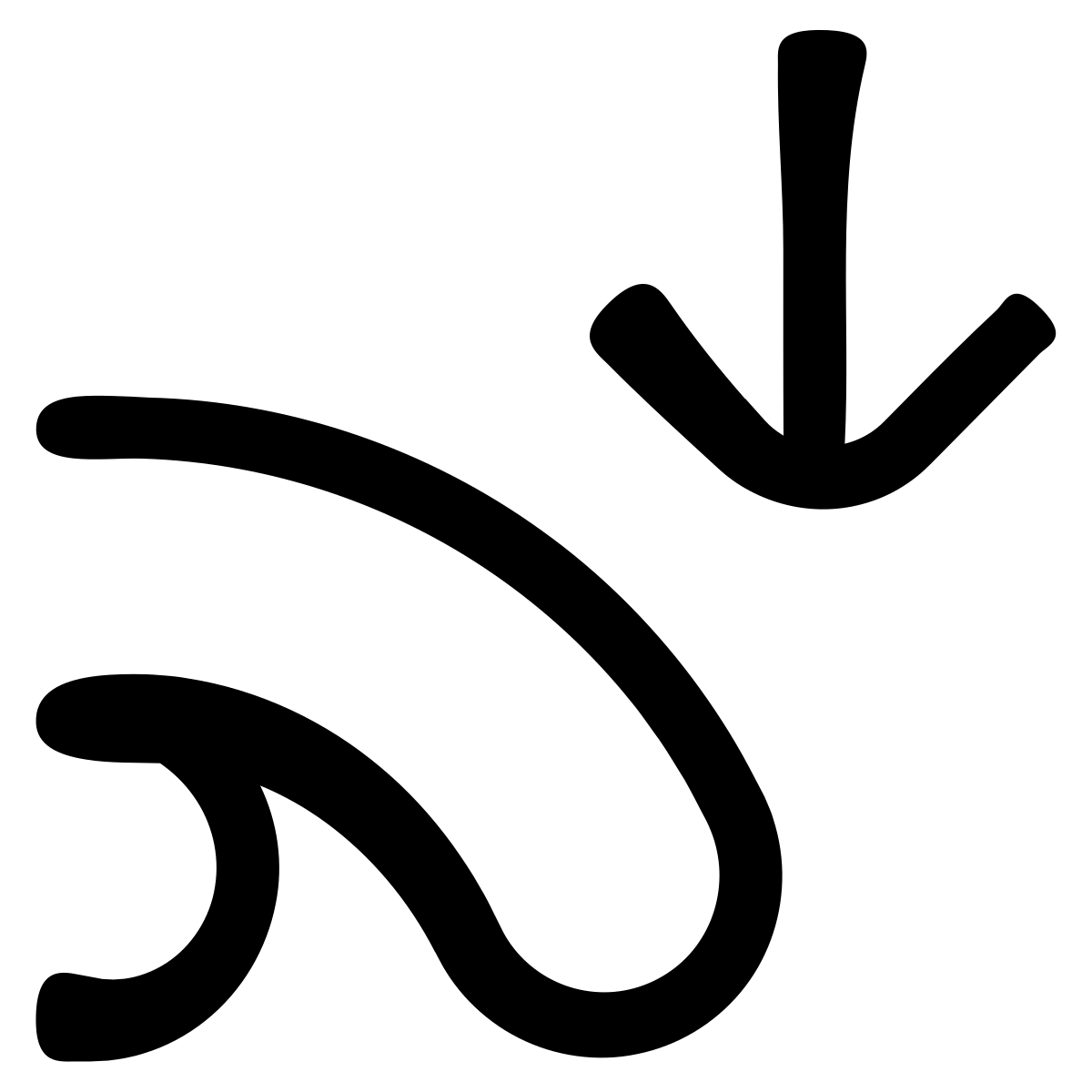 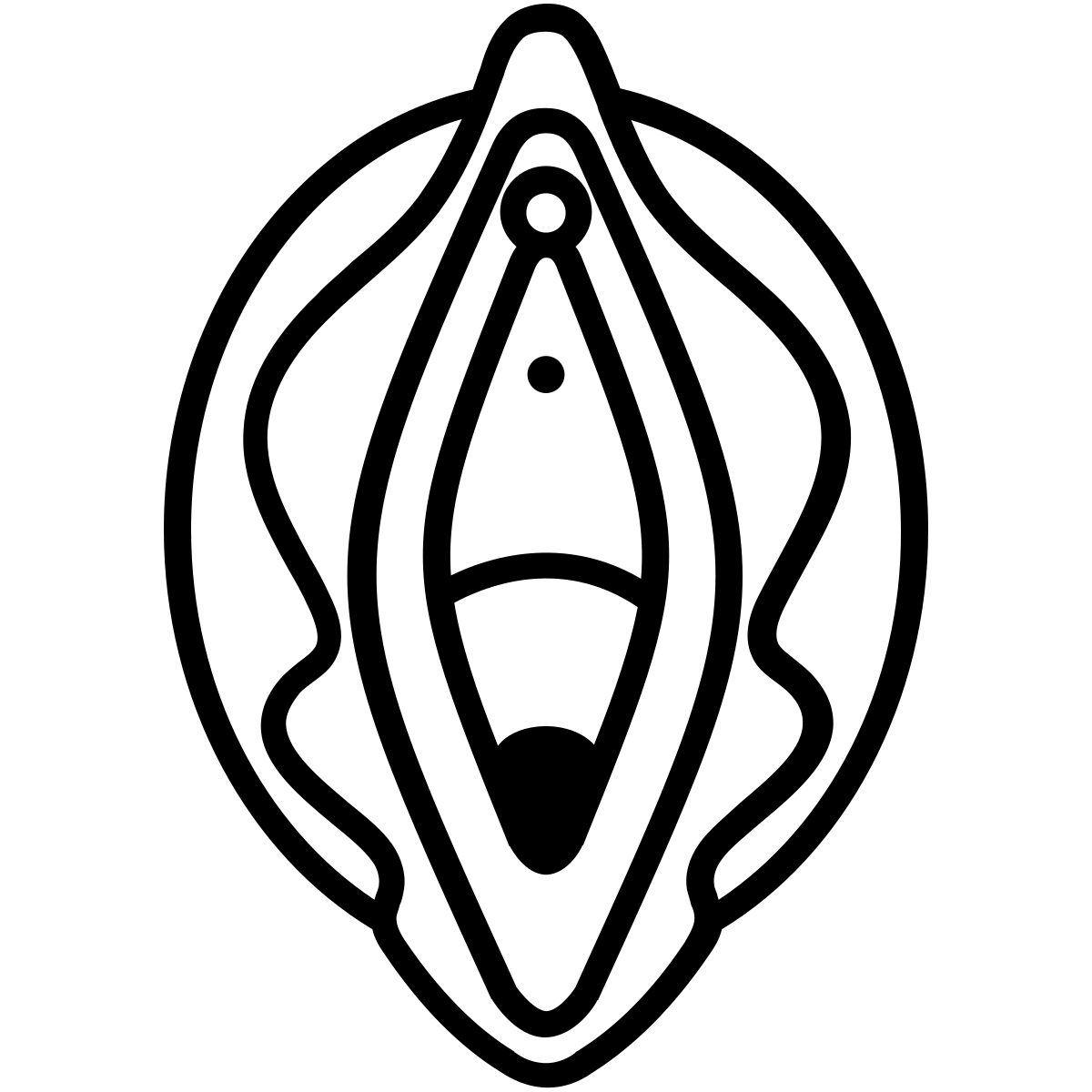 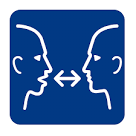 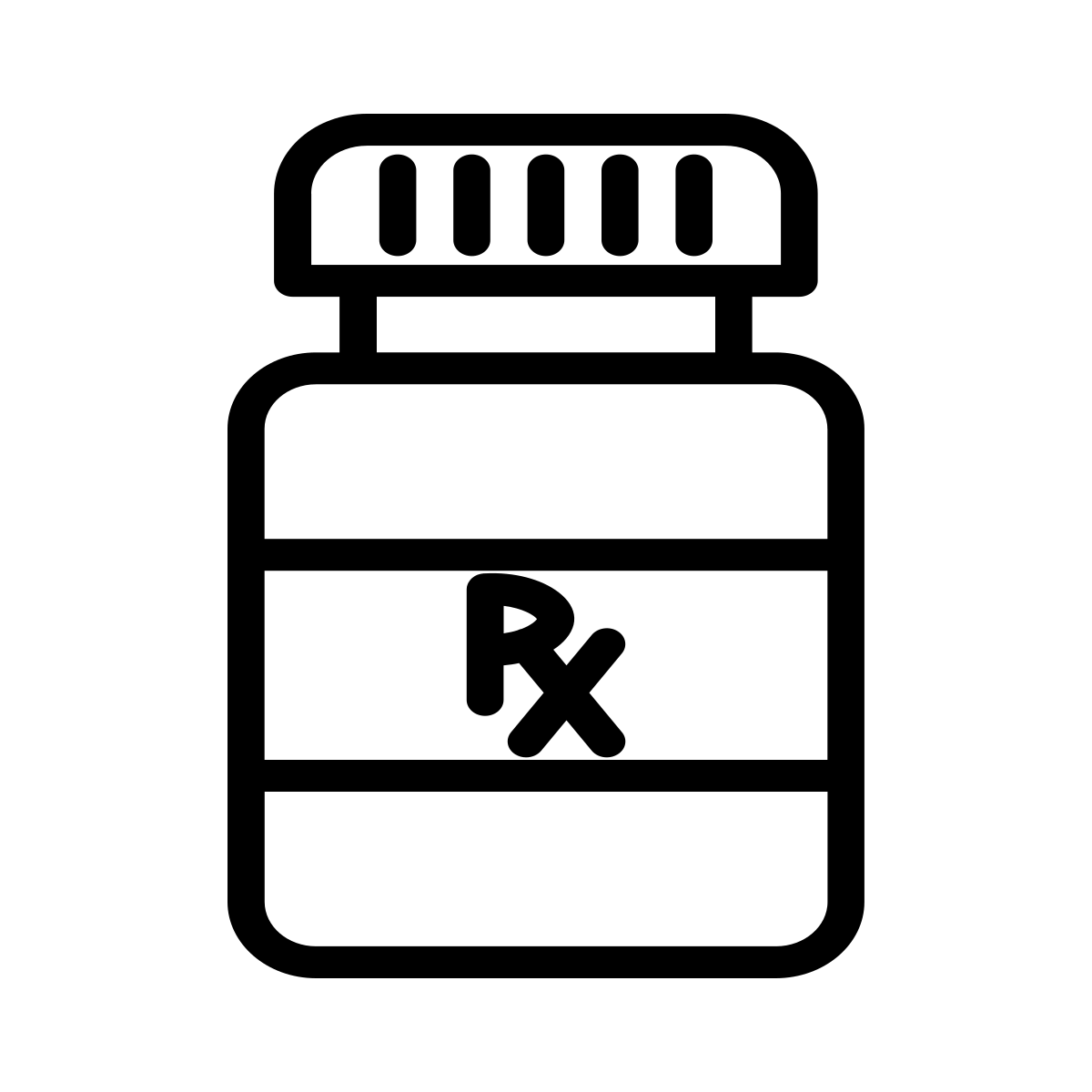 BISOPROLOL
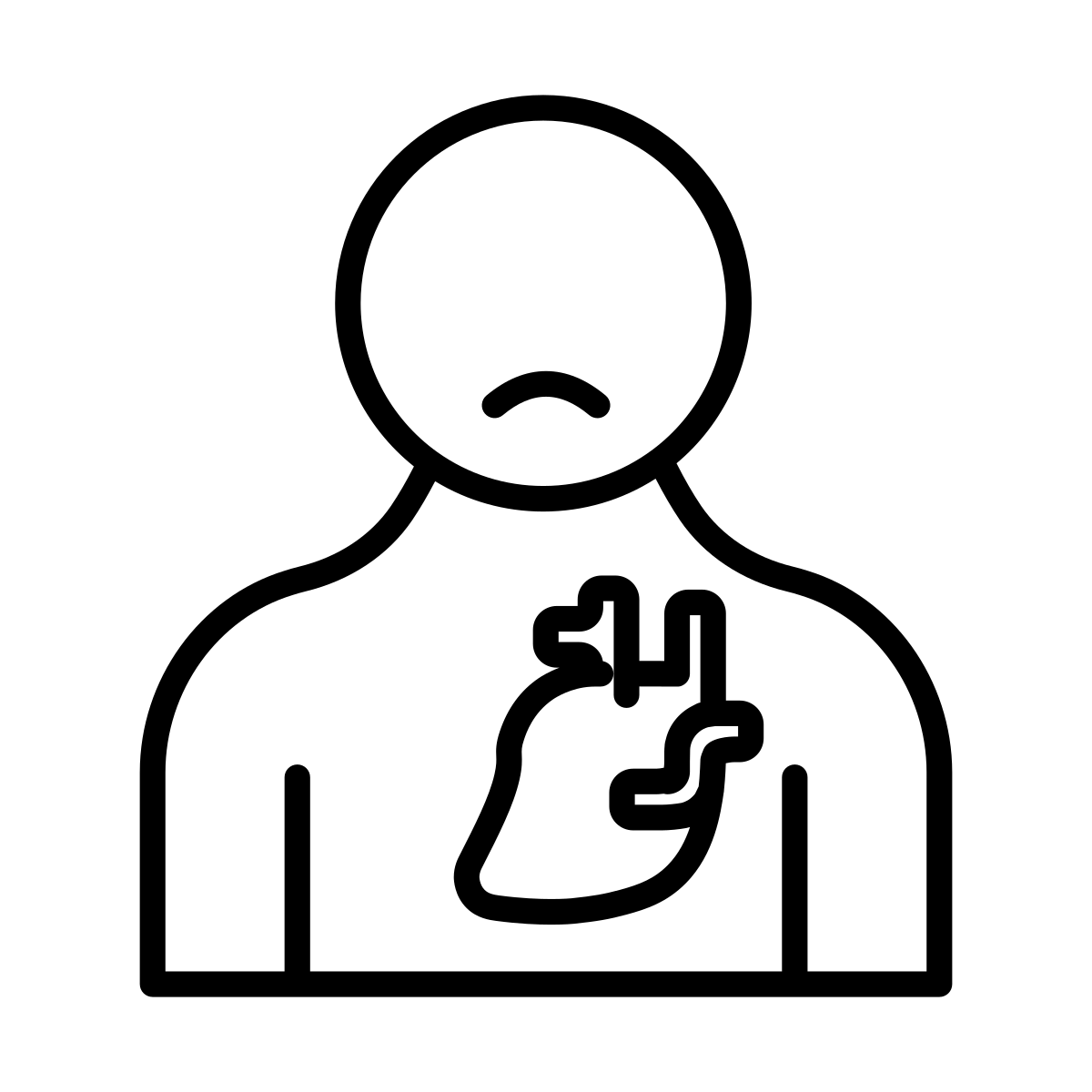 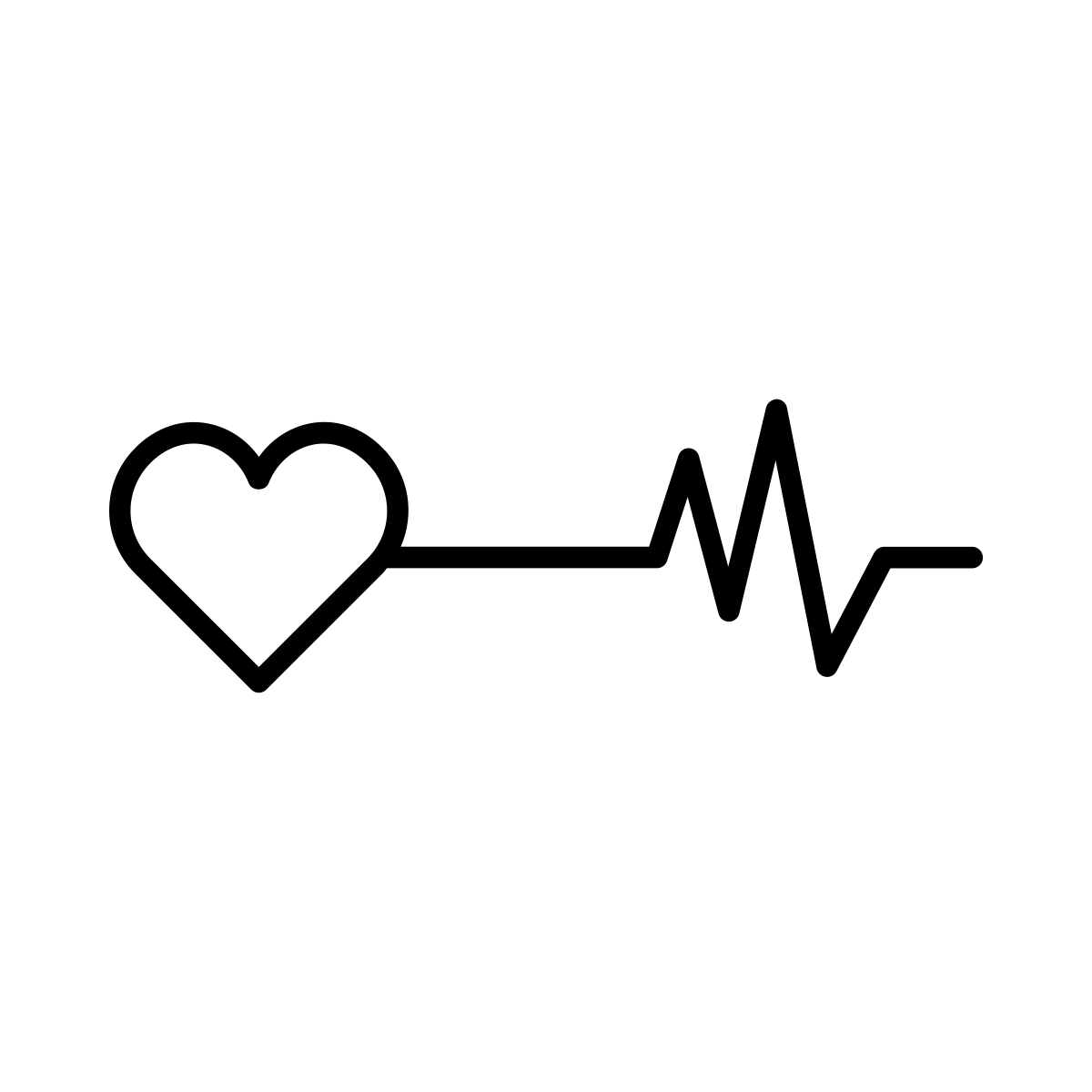 Pour:  Maladies Cardiaques, Fibrillation Auriculaire
Effets secondaires possibles:
Fatigue

Rêves intenses

 Intolérance à l'exercice

Vertiges

Dysfonctionnement sexuel
àâçèéê
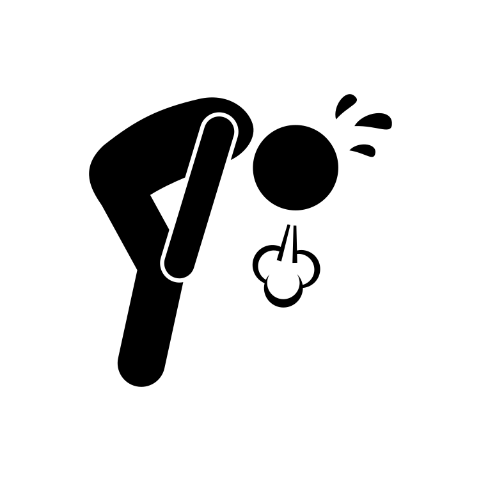 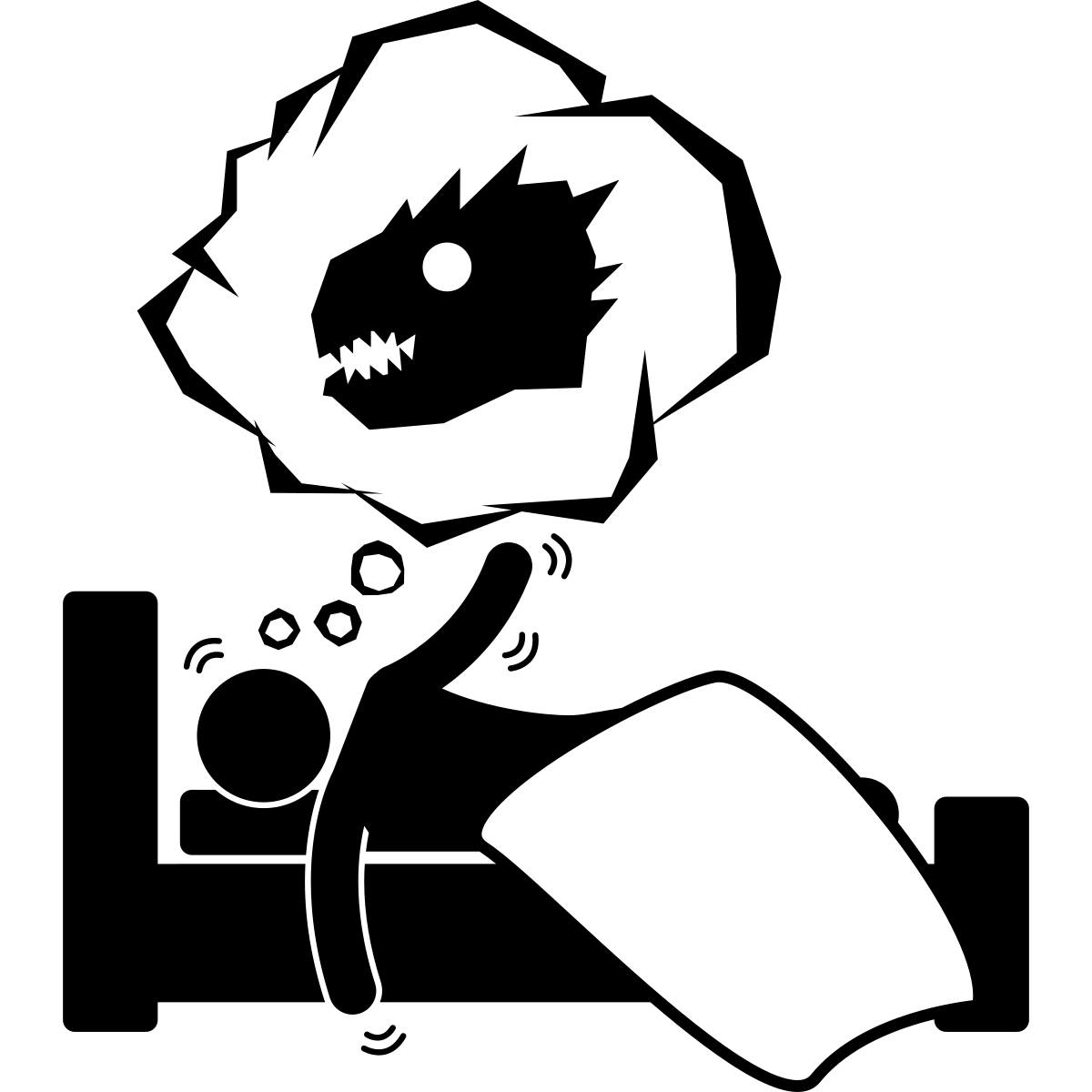 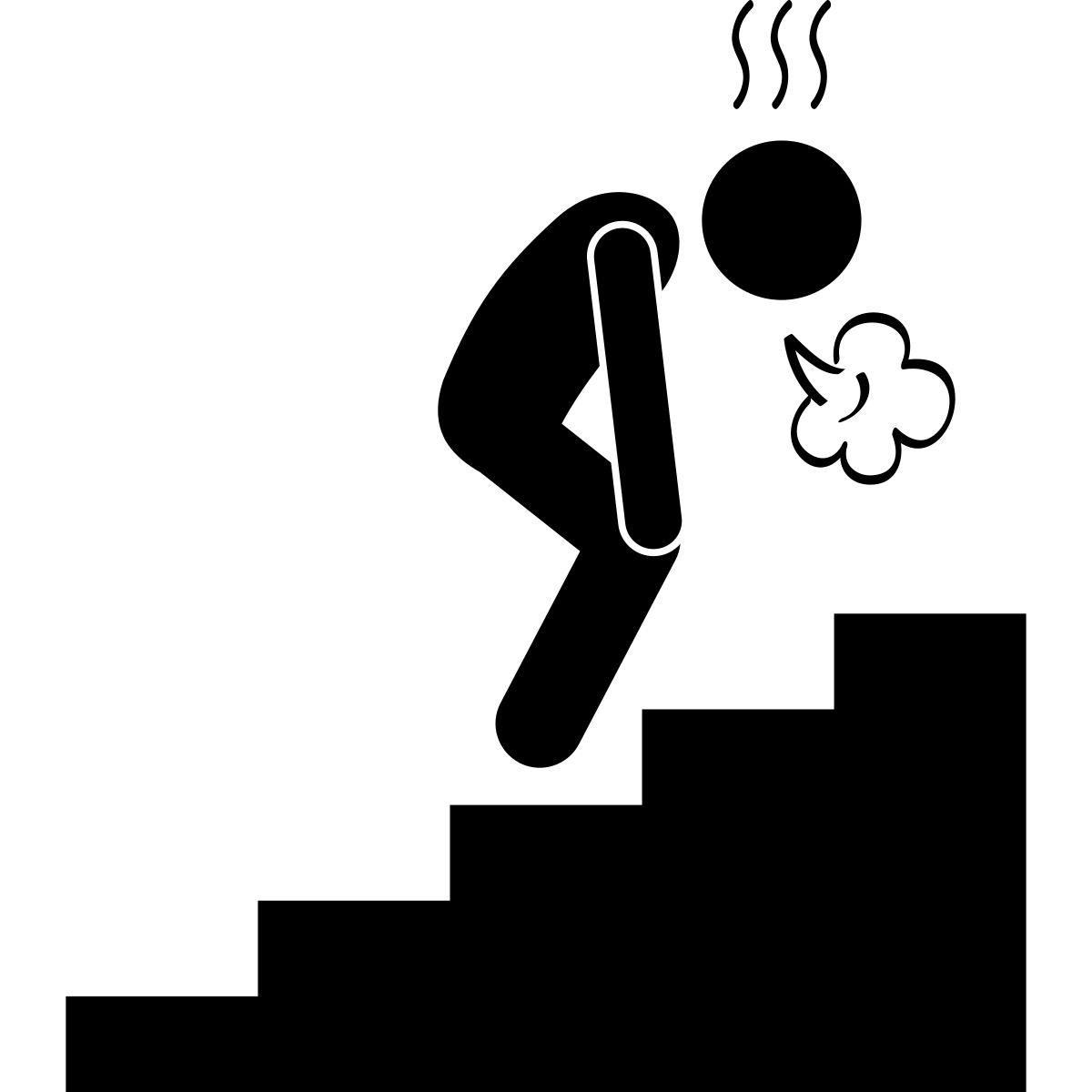 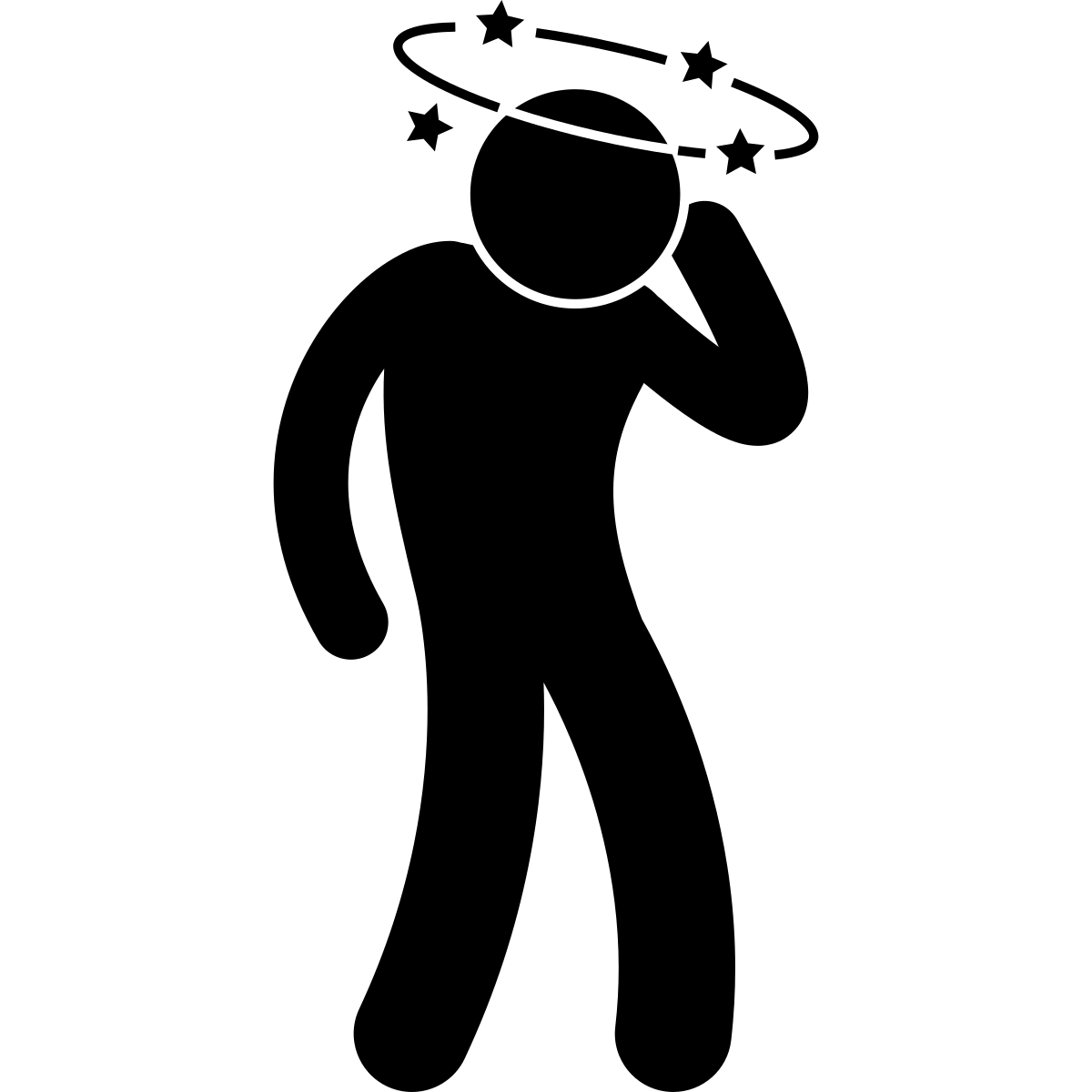 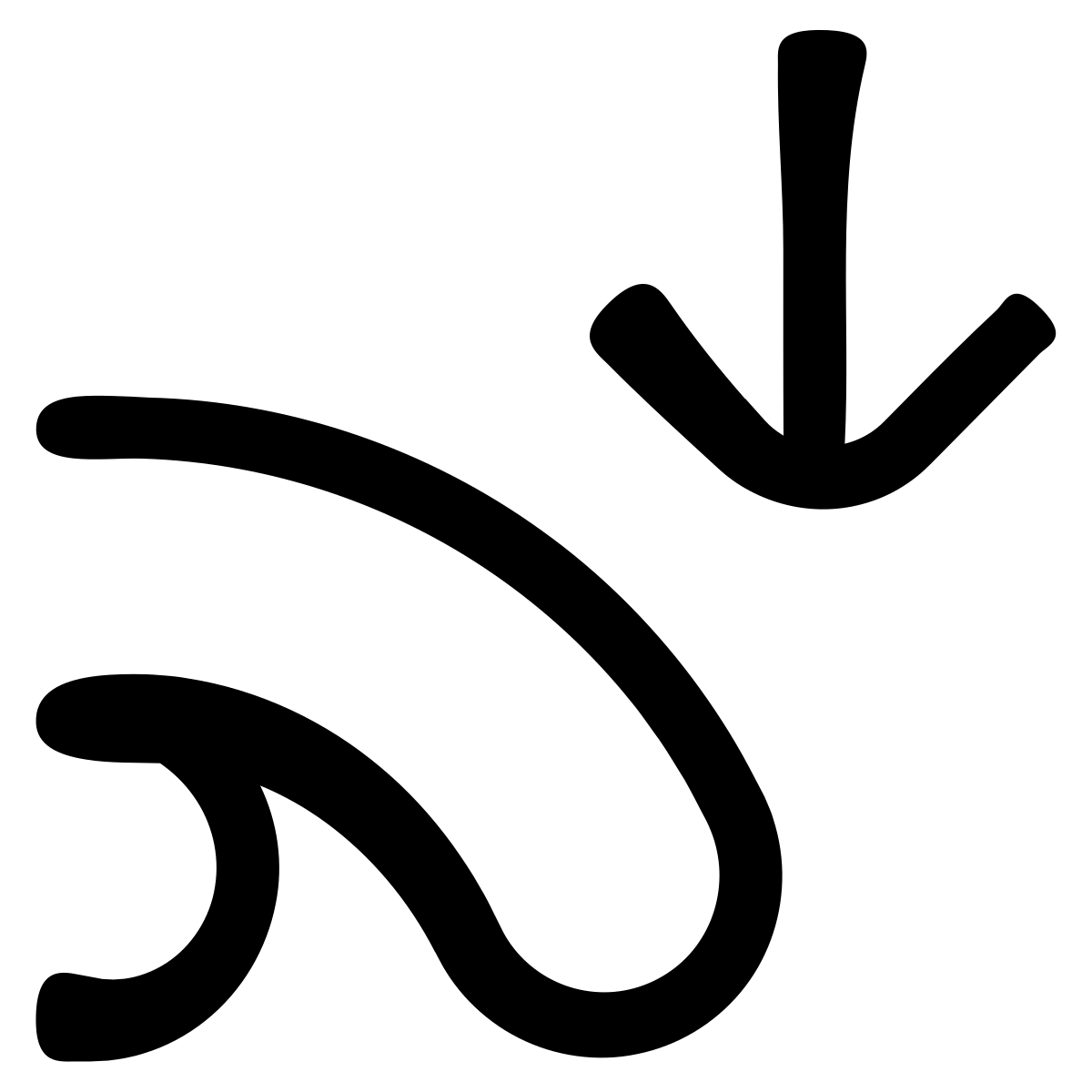 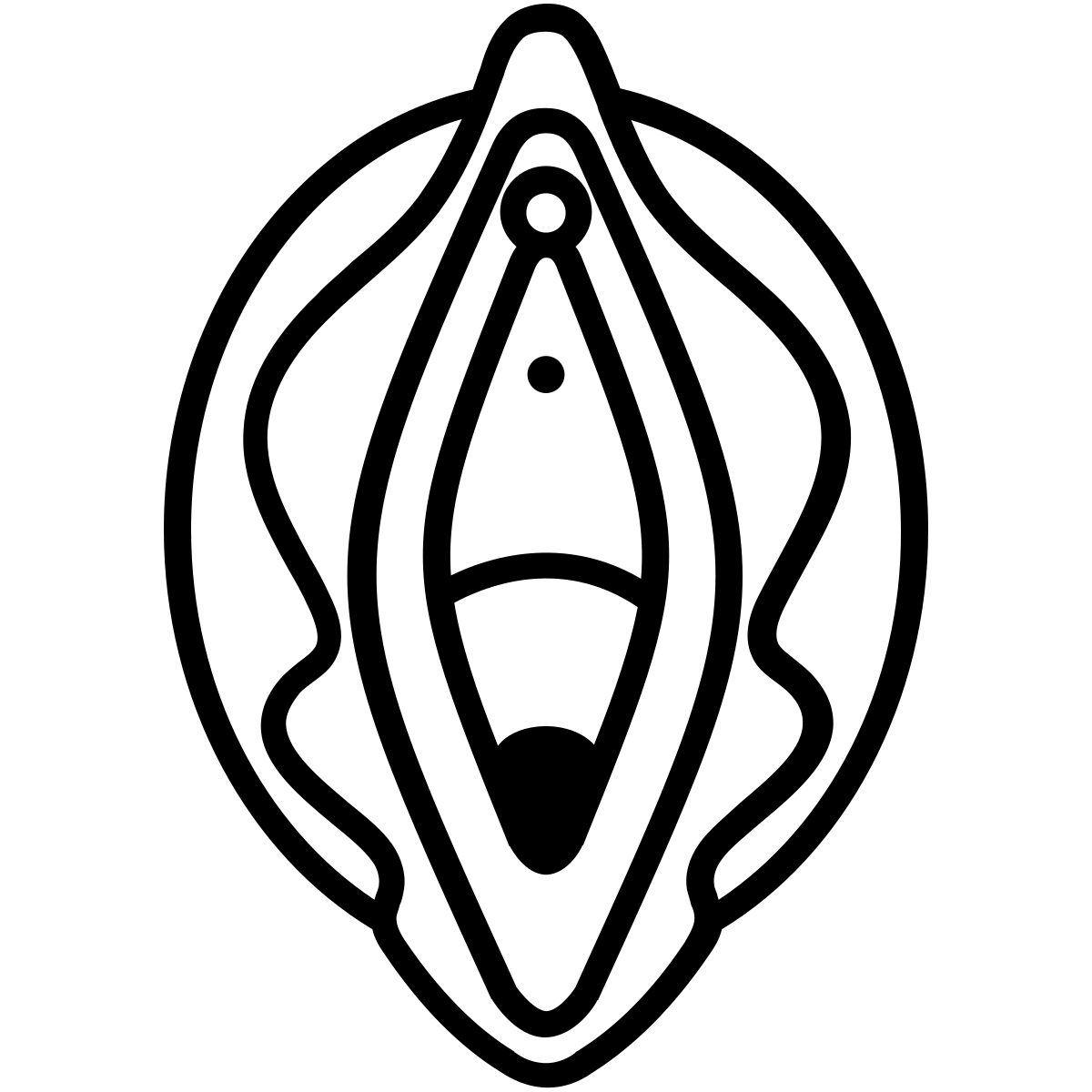 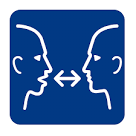 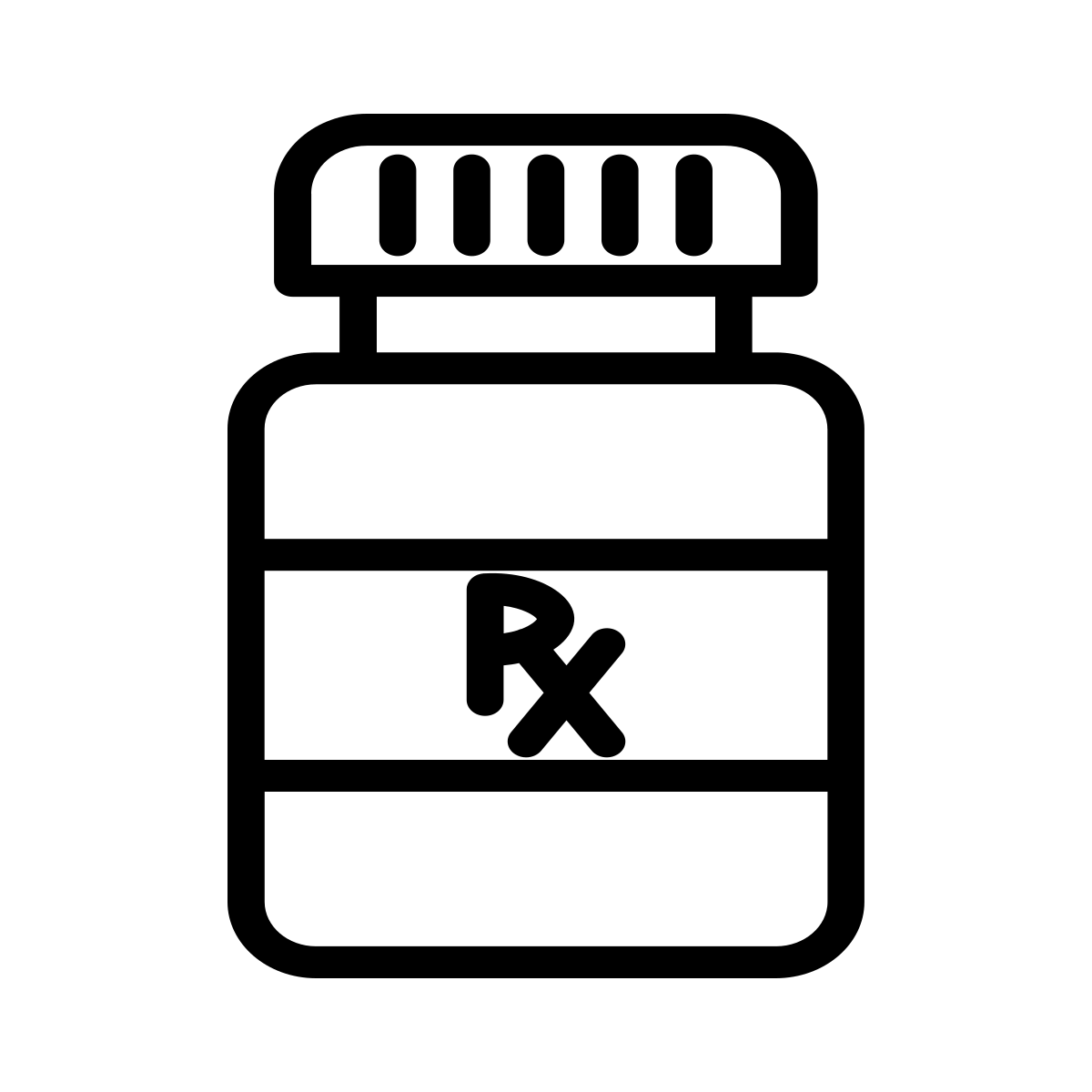 DILTIAZEM
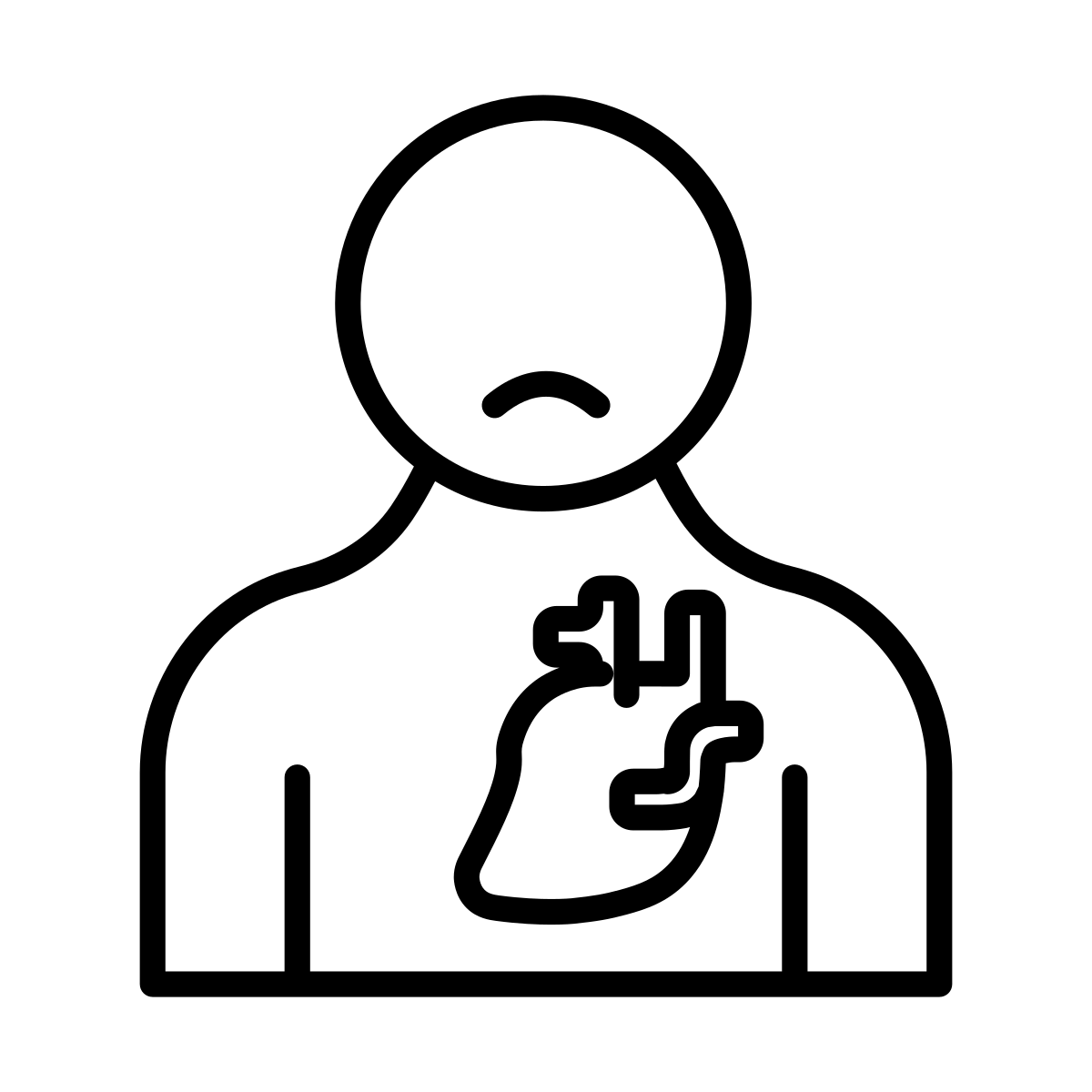 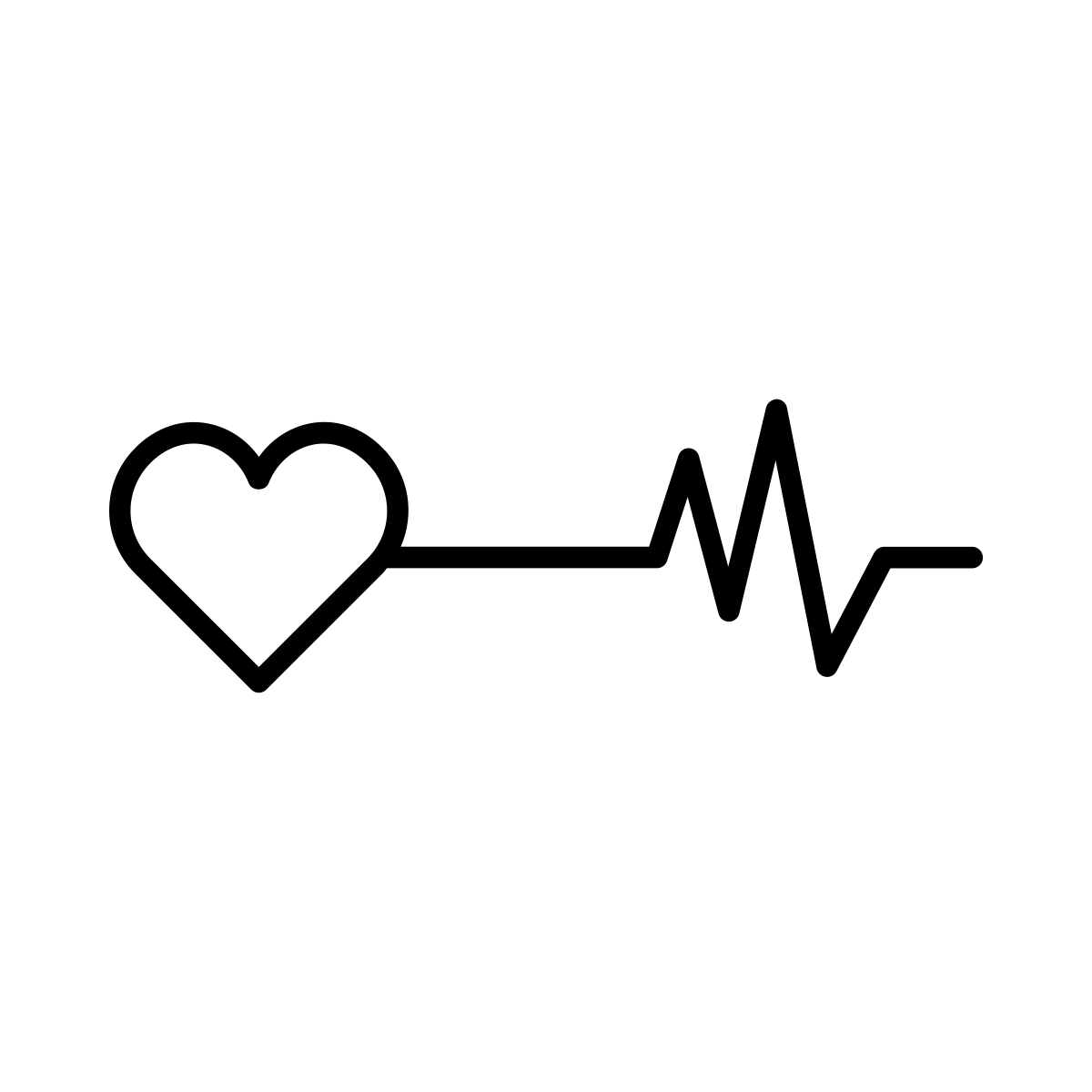 Pour:  Maladies Cardiaques, Fibrillation Auriculaire
Effets secondaires possibles:
Fatigue

Gonflement des jambes

Rougeurs

Vertiges
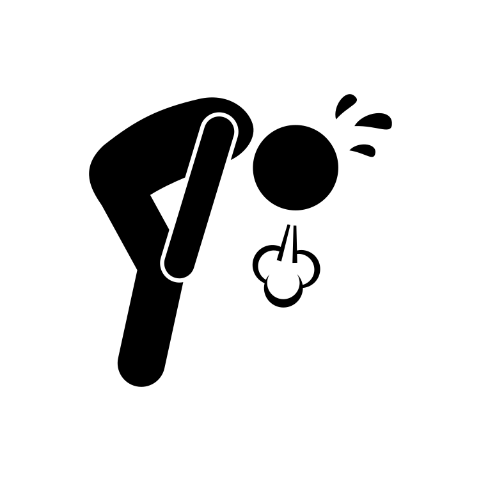 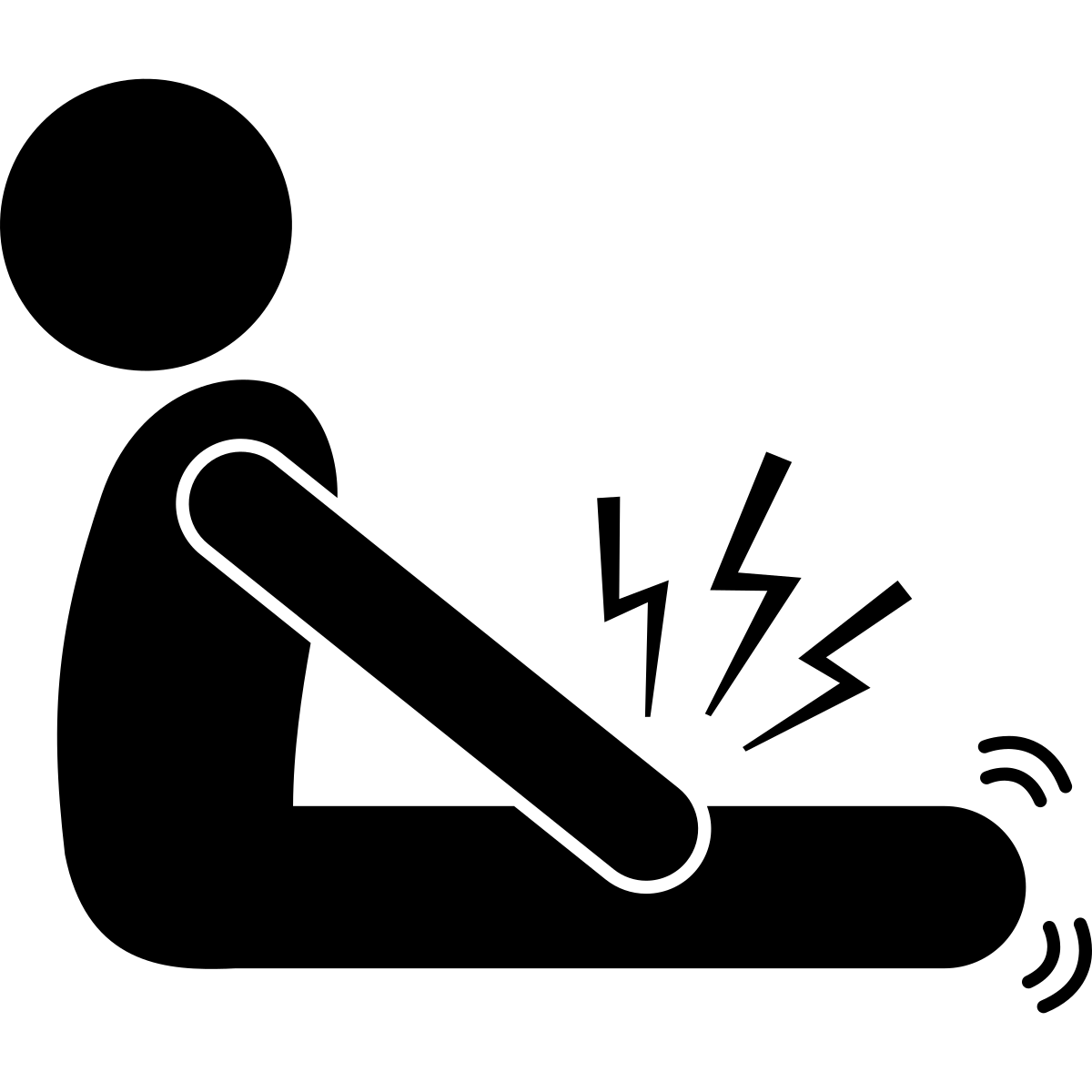 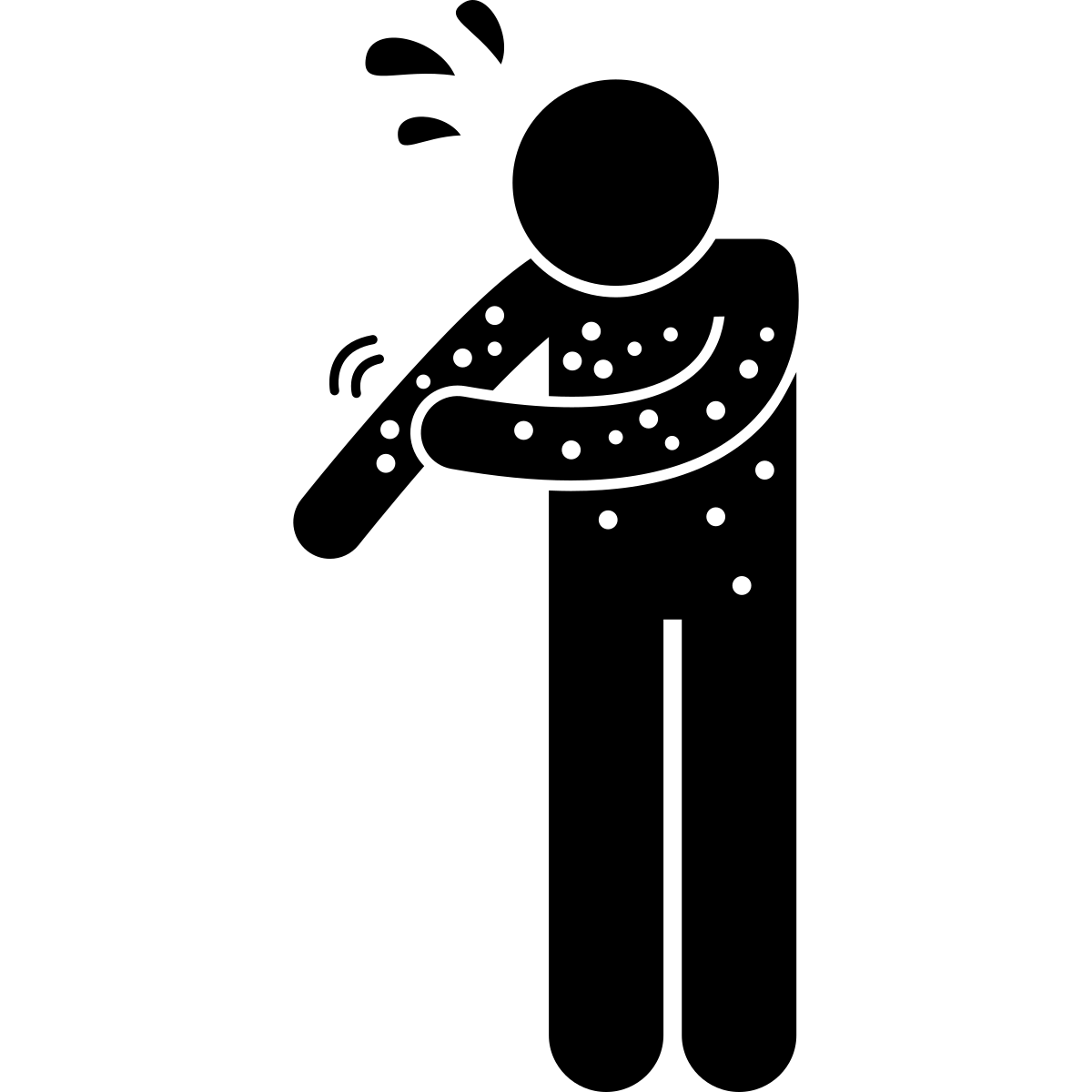 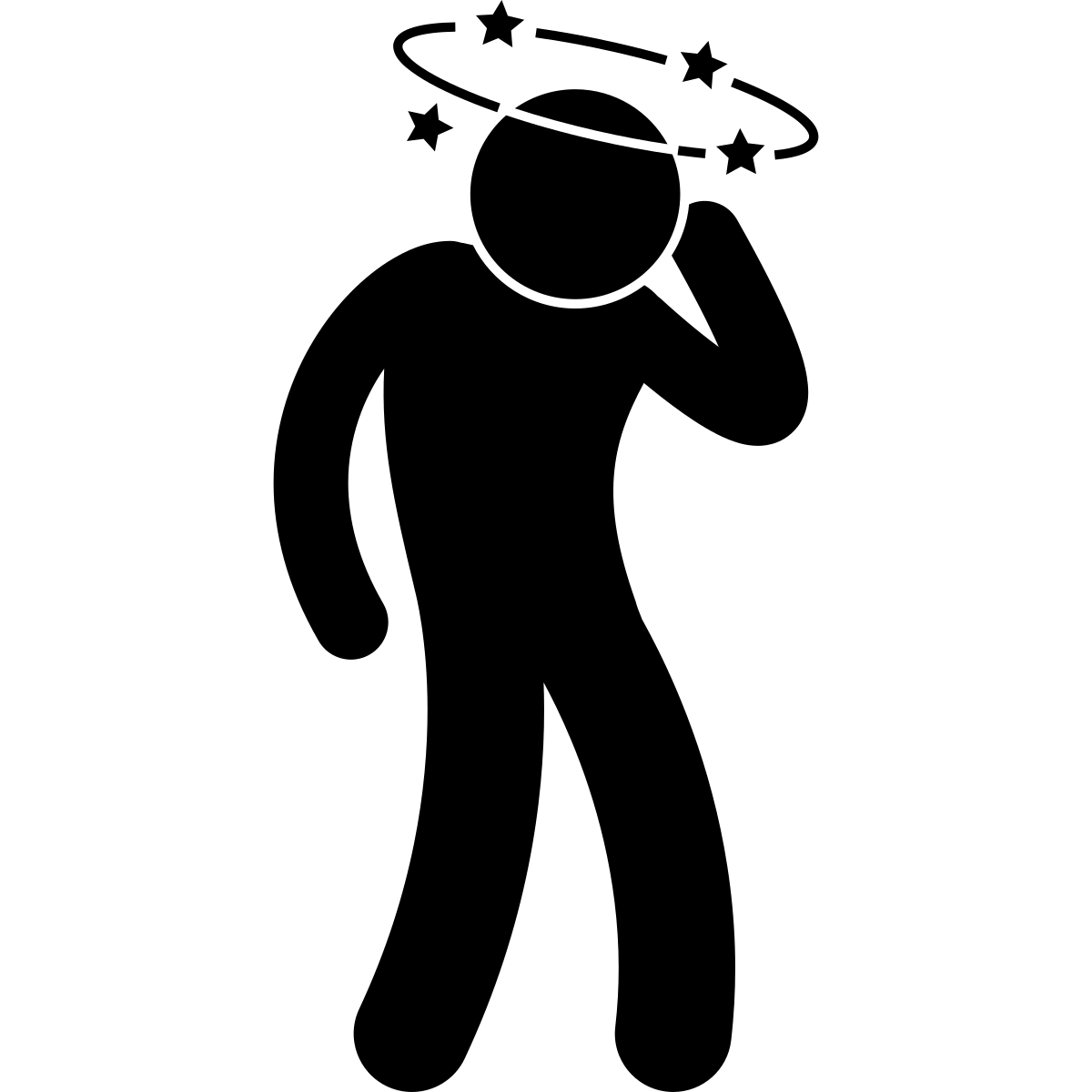 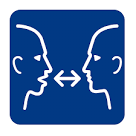 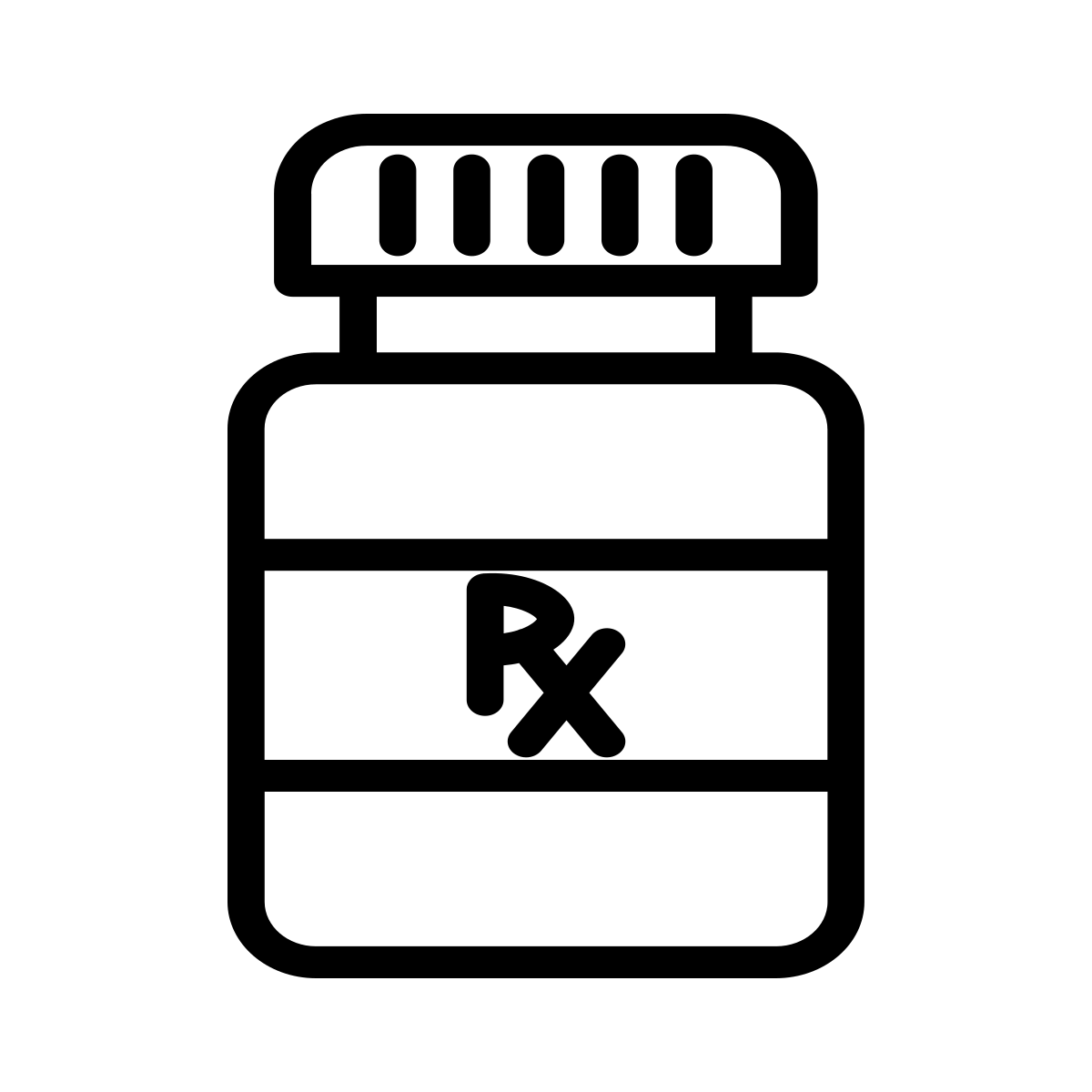 AMLODIPINE
Pour:  l'Hypertension Artérielle

Effets secondaires possibles:
Fatigue

Gonflement des jambes

Vertiges
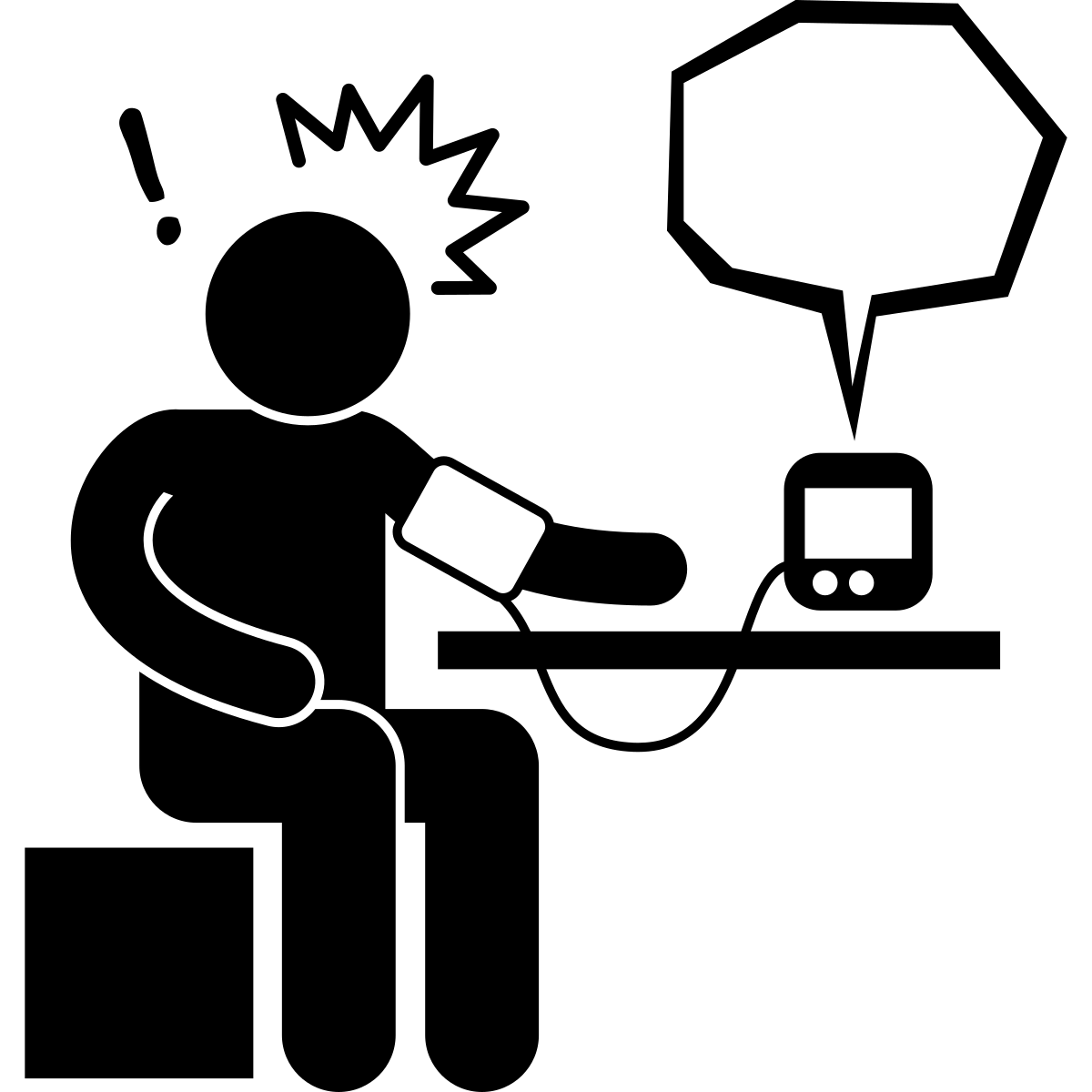 àâçèéê
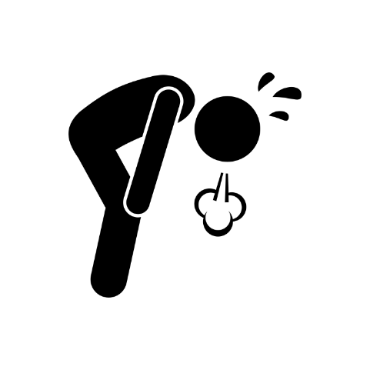 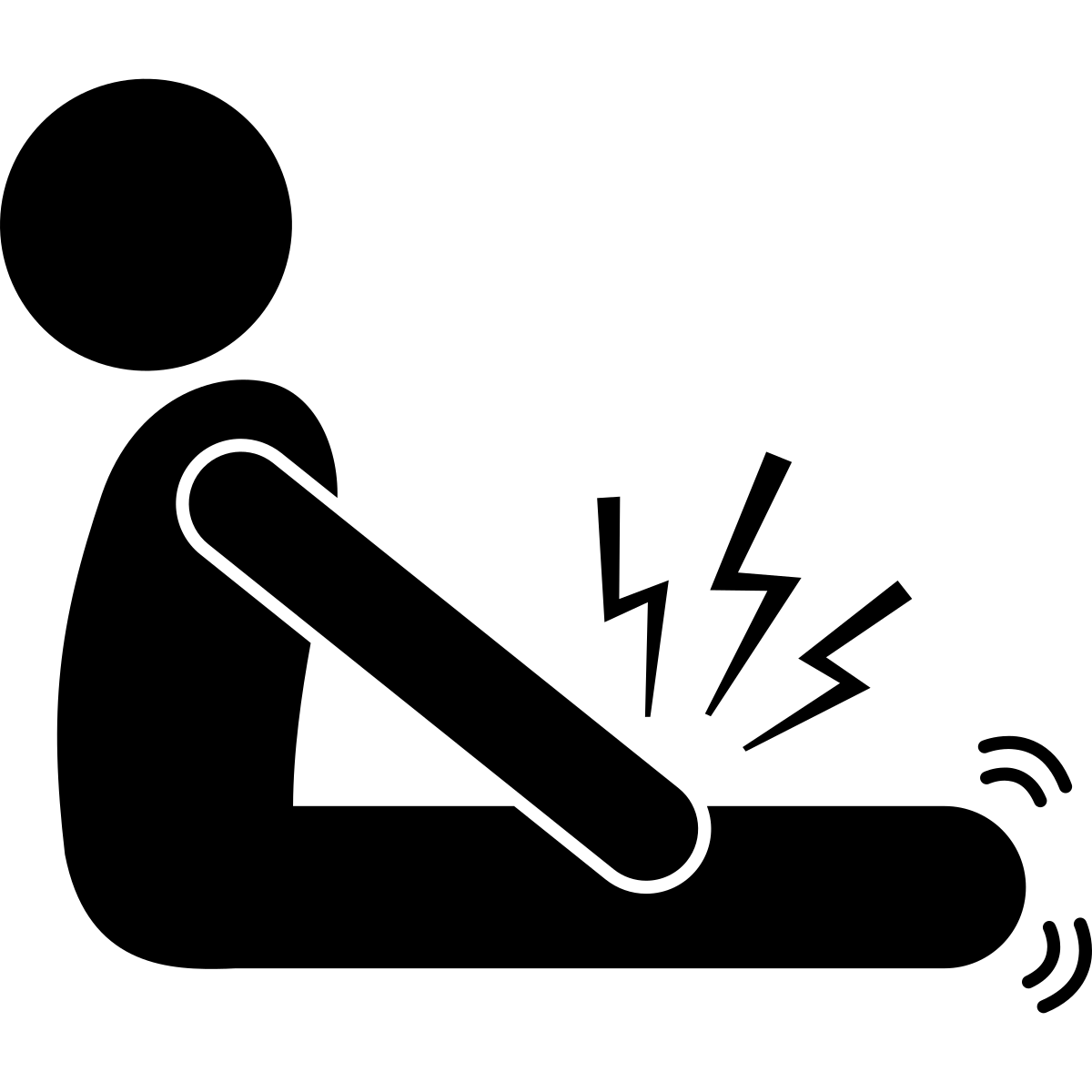 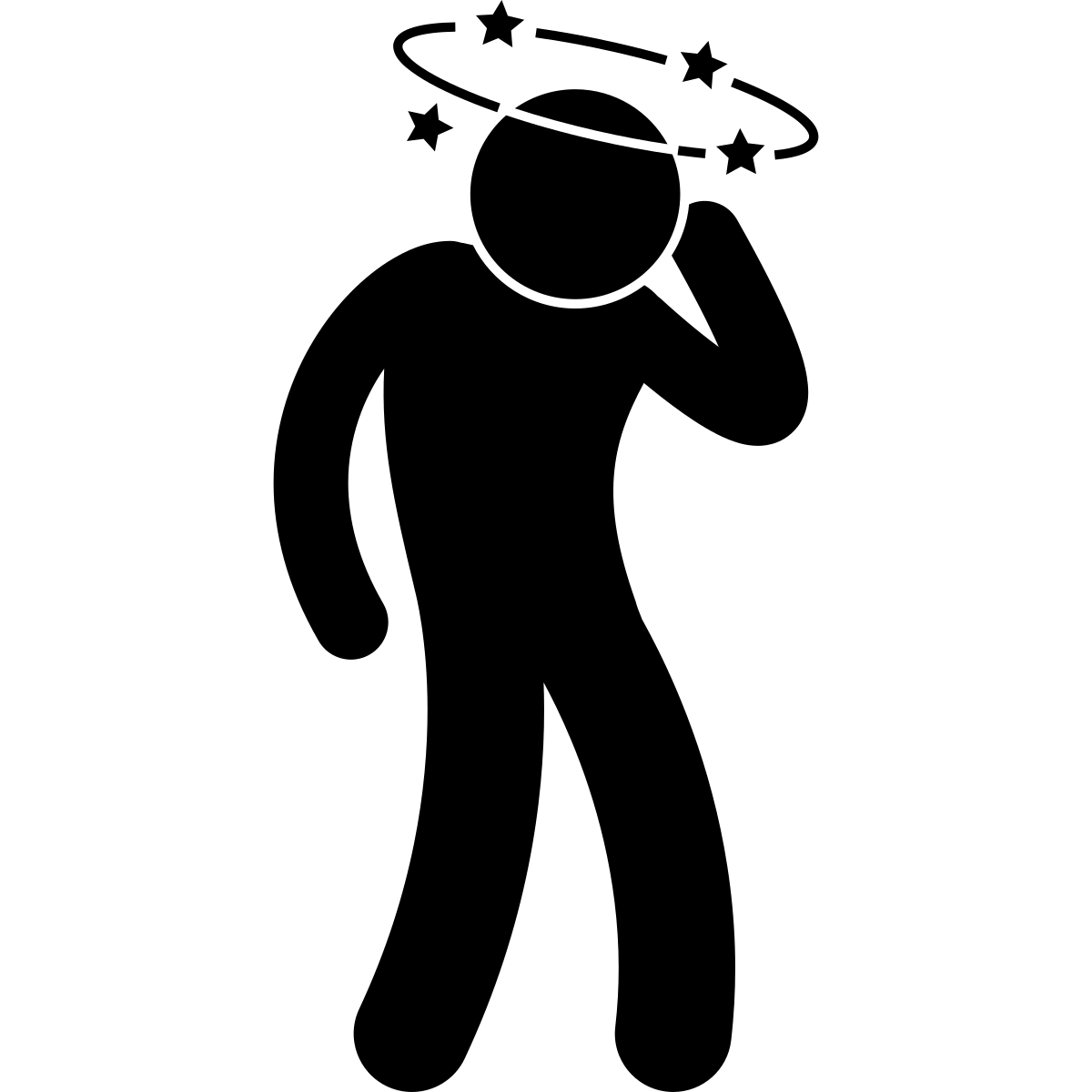 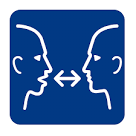 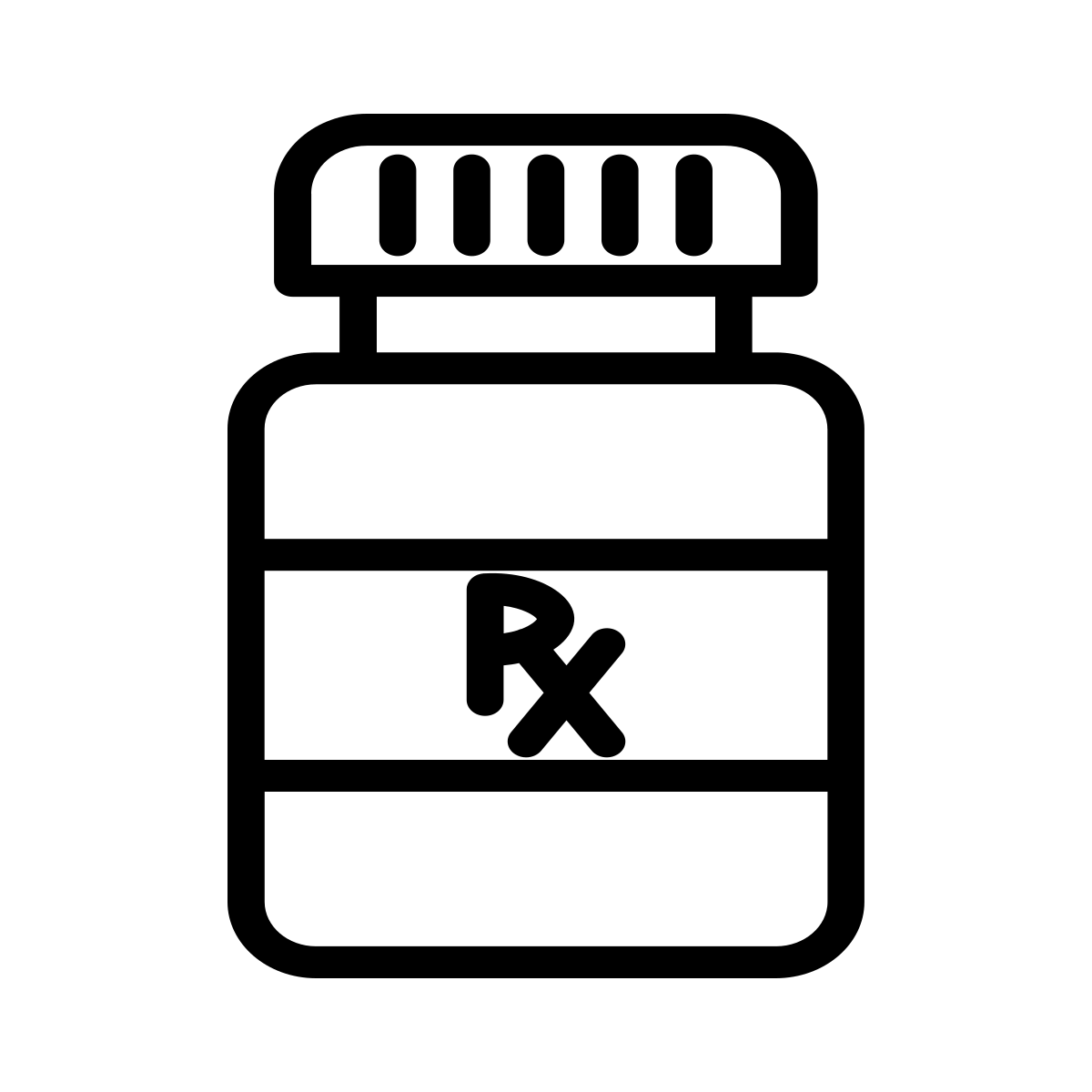 INDAPAMIDE
Pour:  l'Hypertension Artérielle

Effets secondaires possibles:
Vertiges


Électrolytes anormaux
   (contrôle des analyses de sang par __________)


Goutte possible
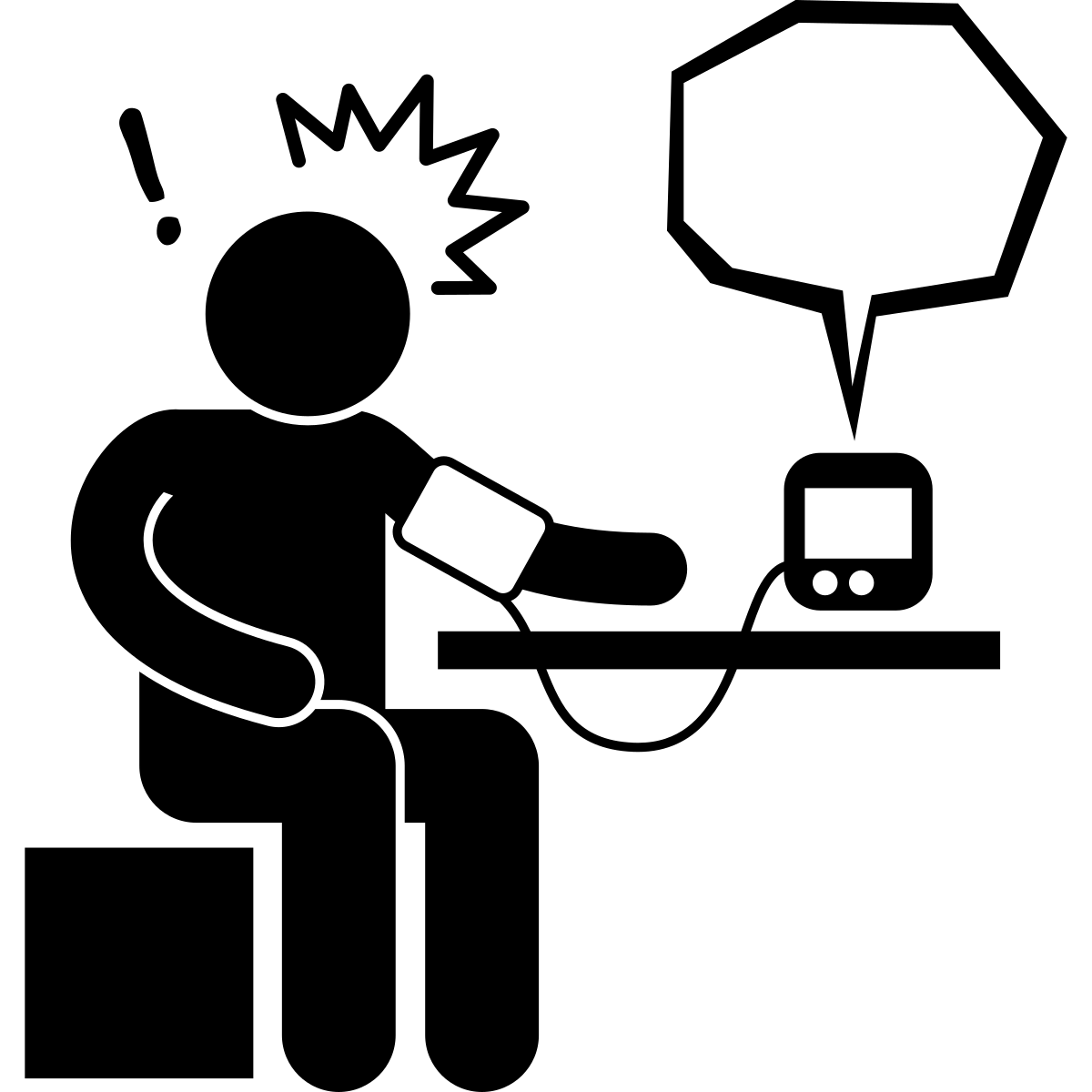 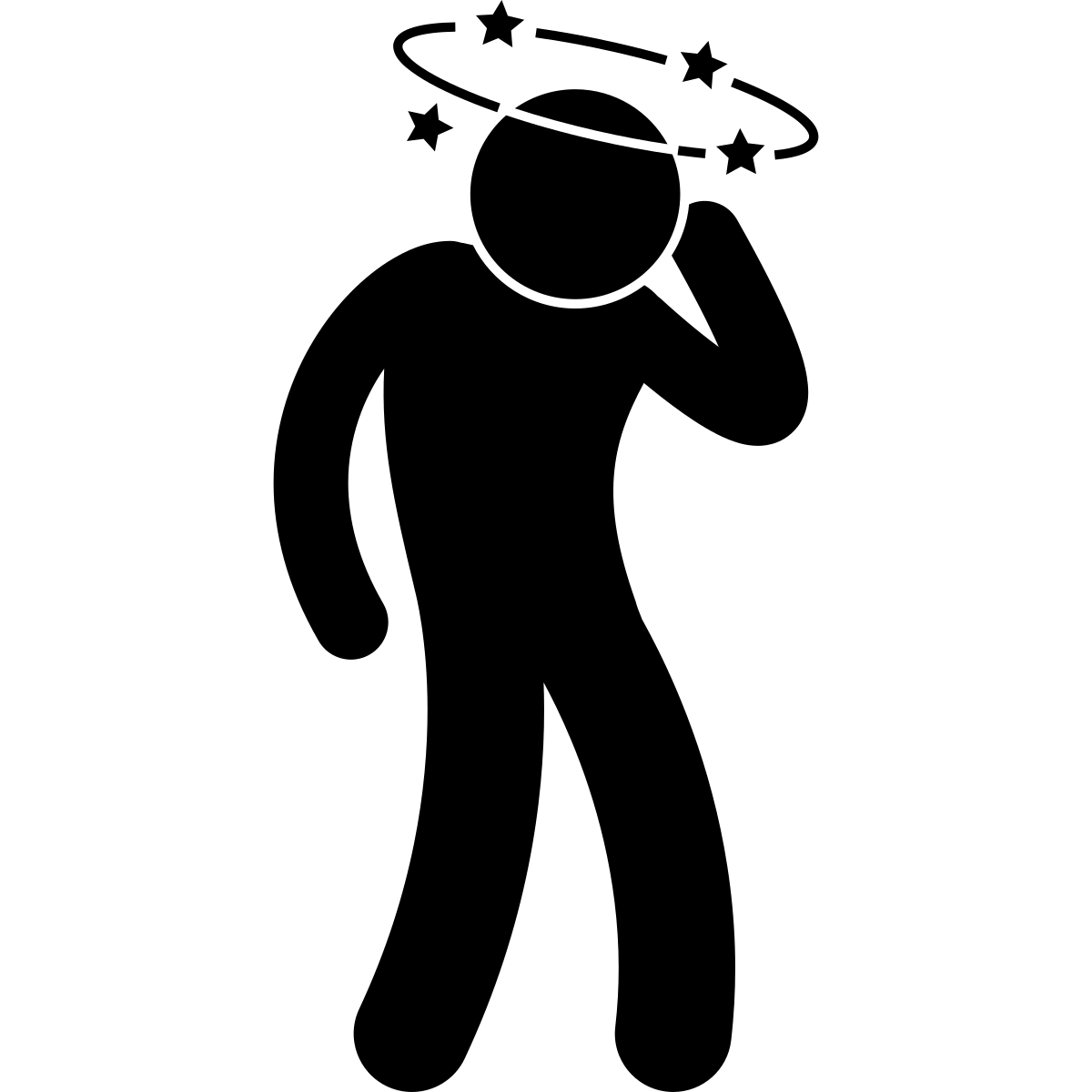 àâçèéê
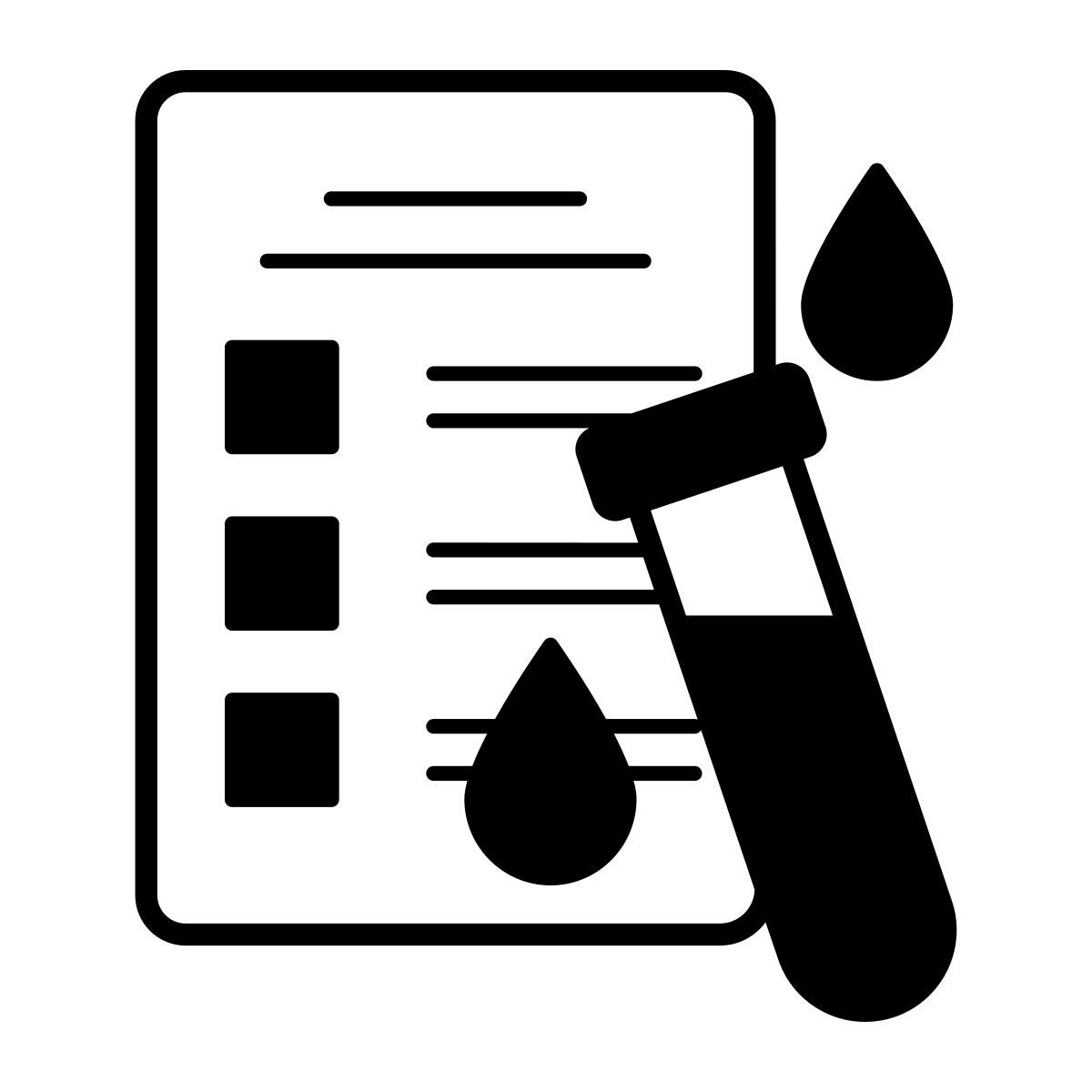 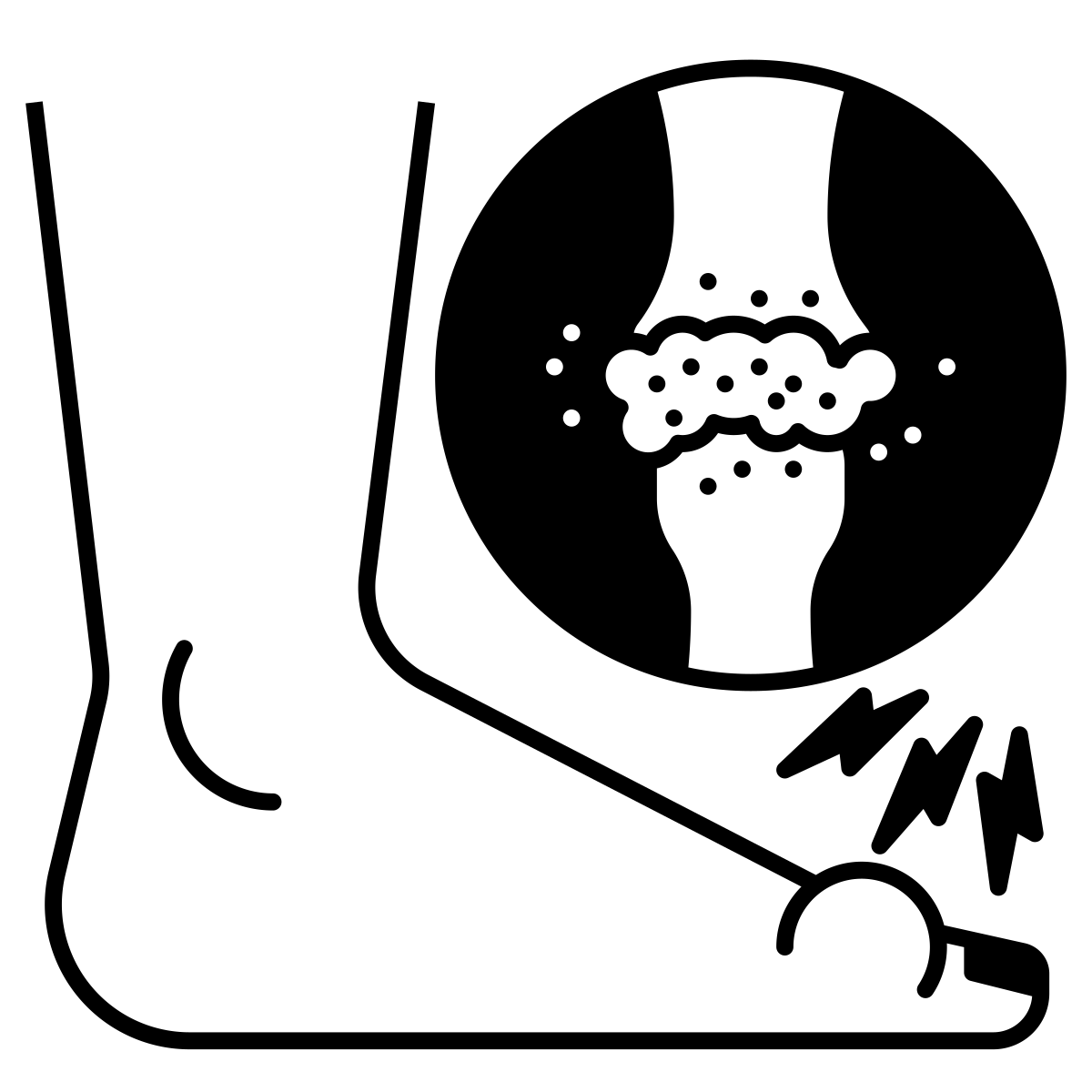 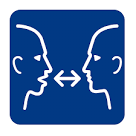 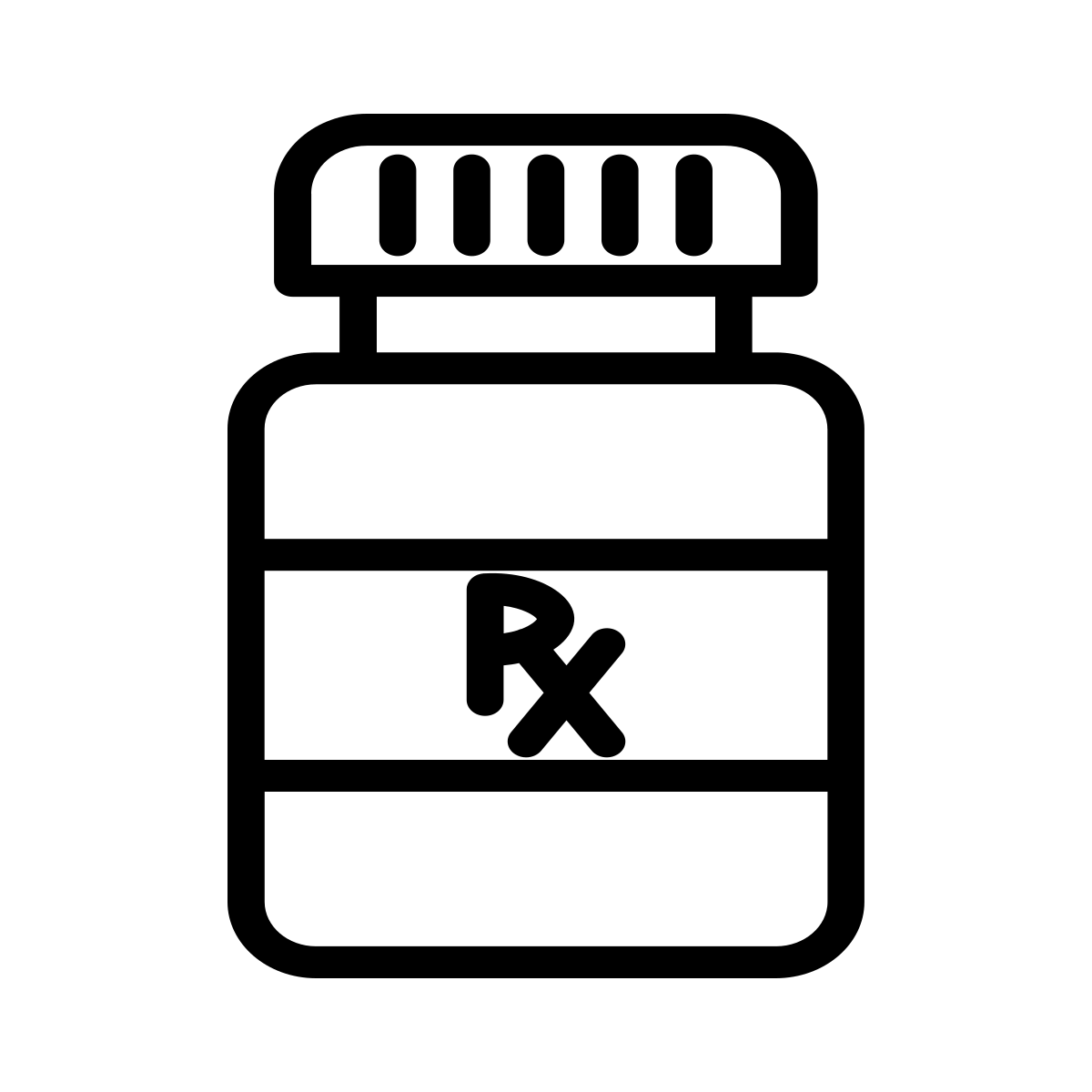 HYDROCHLOROTHIAZIDE
Pour:  l'Hypertension Artérielle

Effets secondaires possibles:
Vertiges


Électrolytes anormaux
   (contrôle des analyses de sang par __________)


Goutte possible
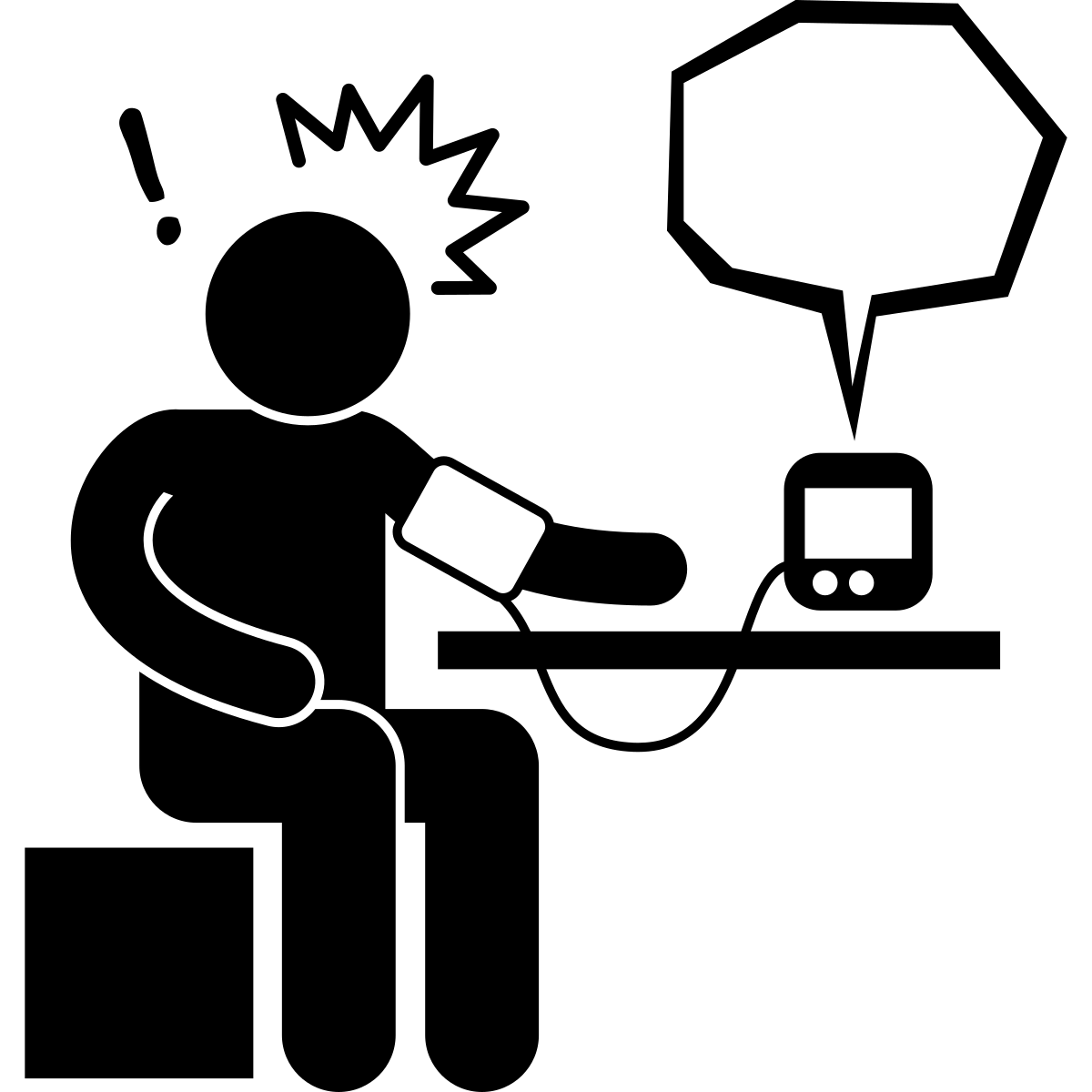 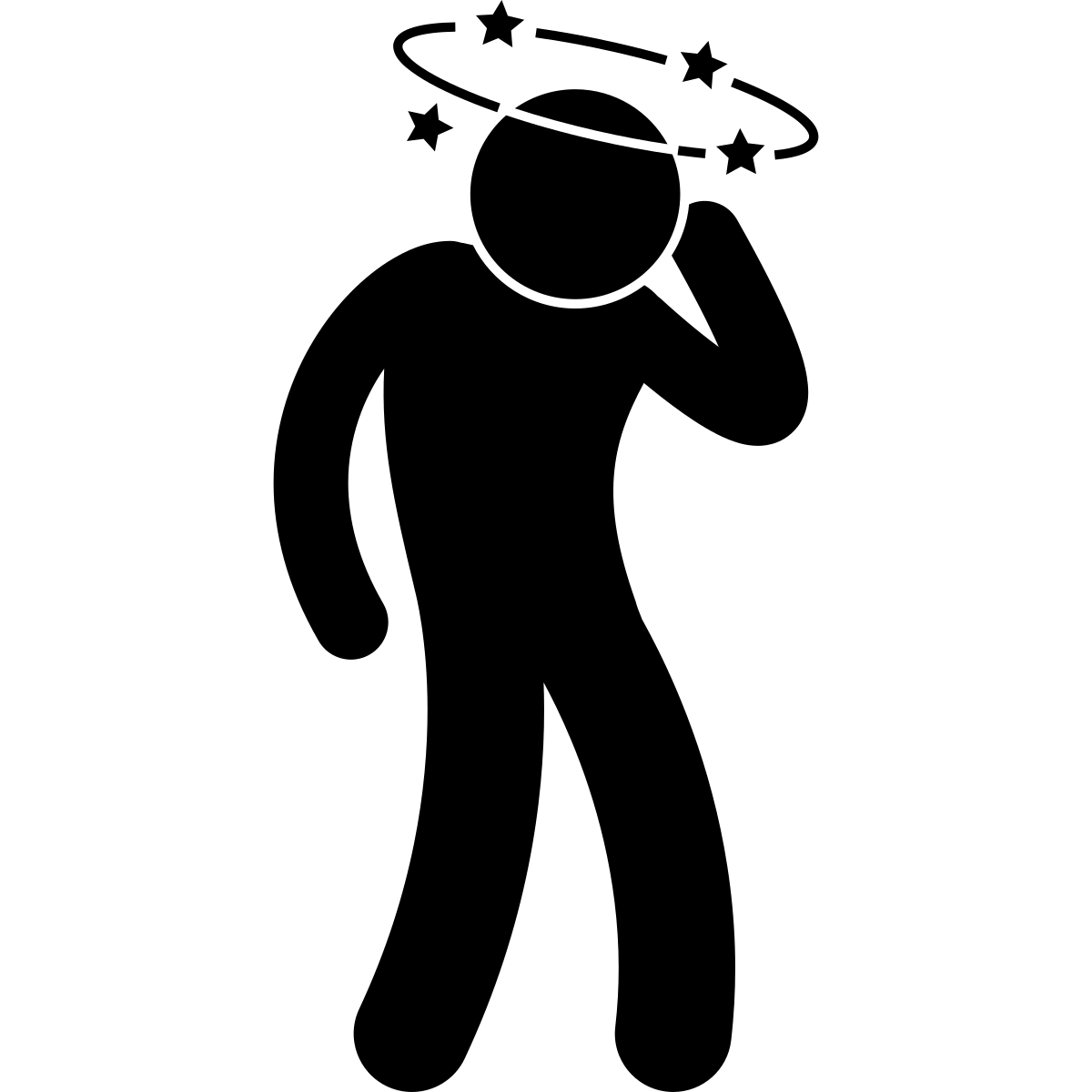 àâçèéê
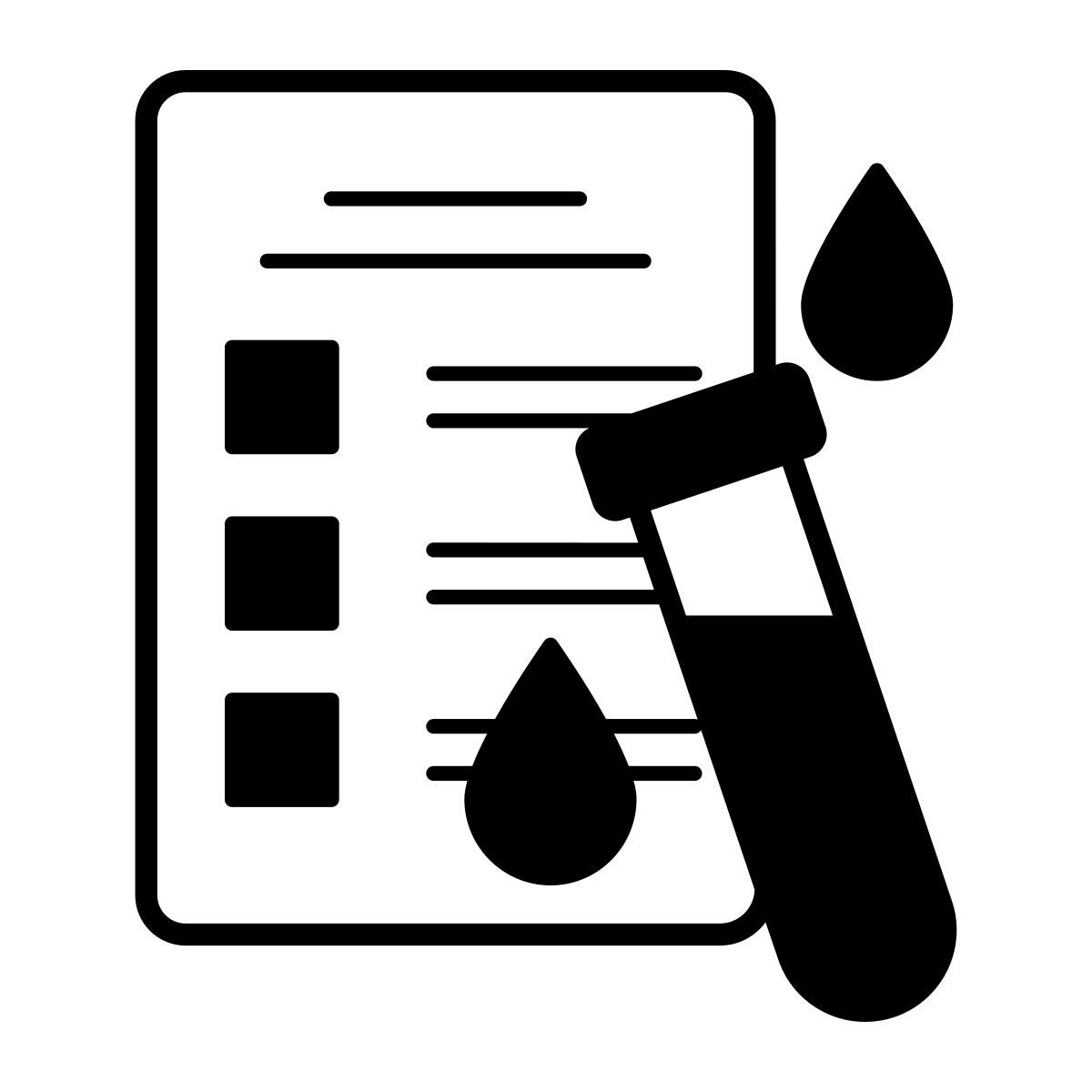 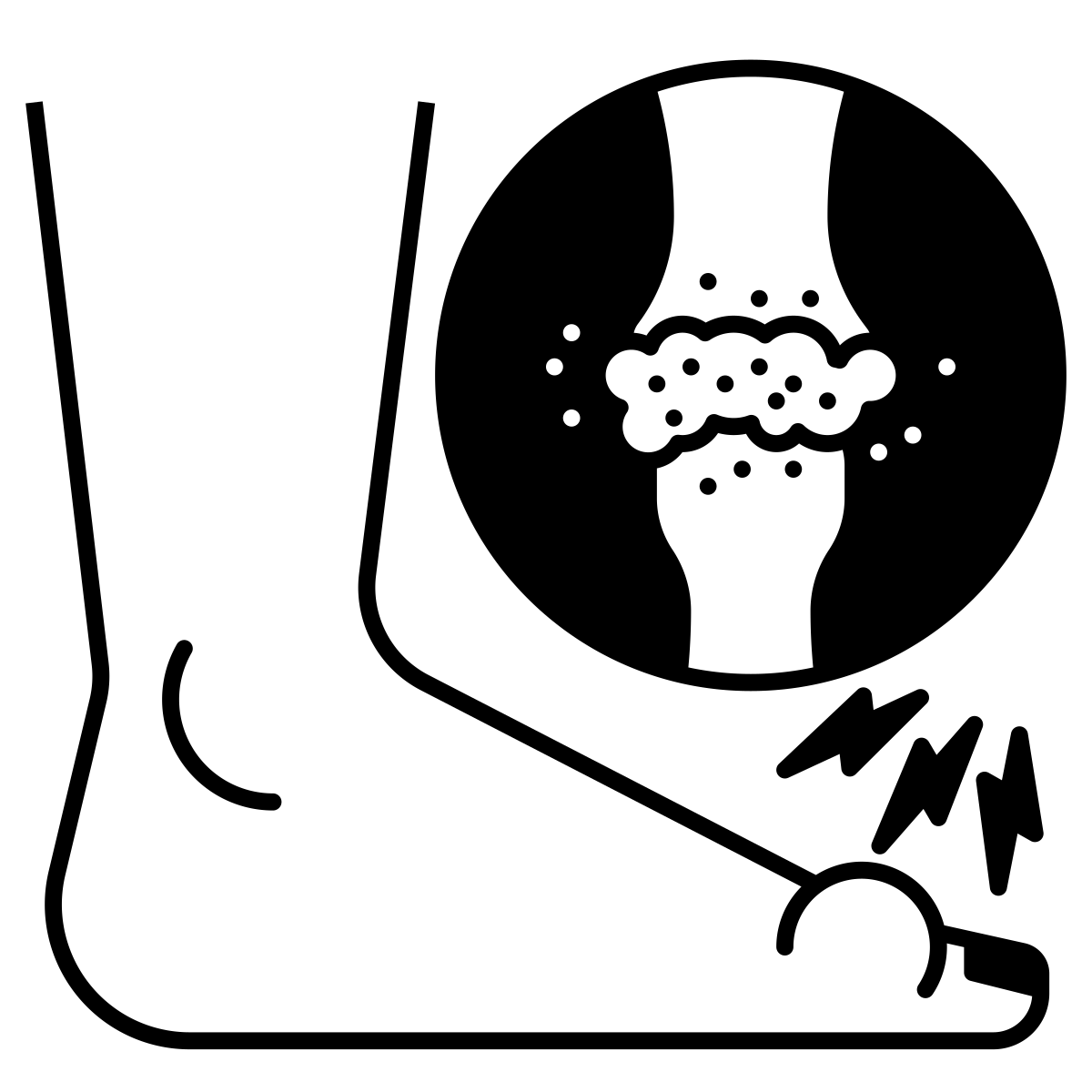 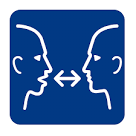 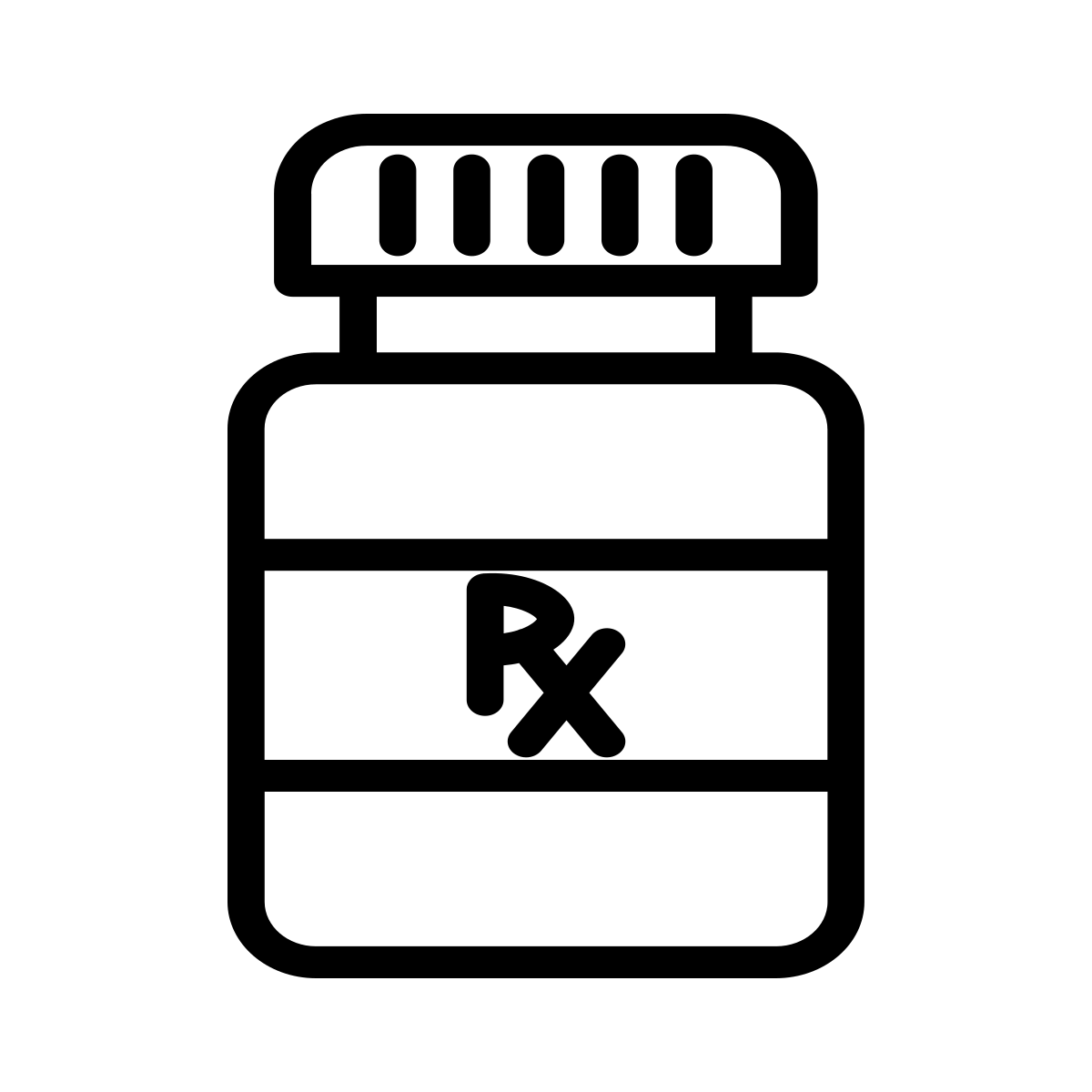 CHLORTHALIDONE
Pour:  l'Hypertension Artérielle

Effets secondaires possibles:
Vertiges


Électrolytes anormaux
   (contrôle des analyses de sang par __________)


Goutte possible
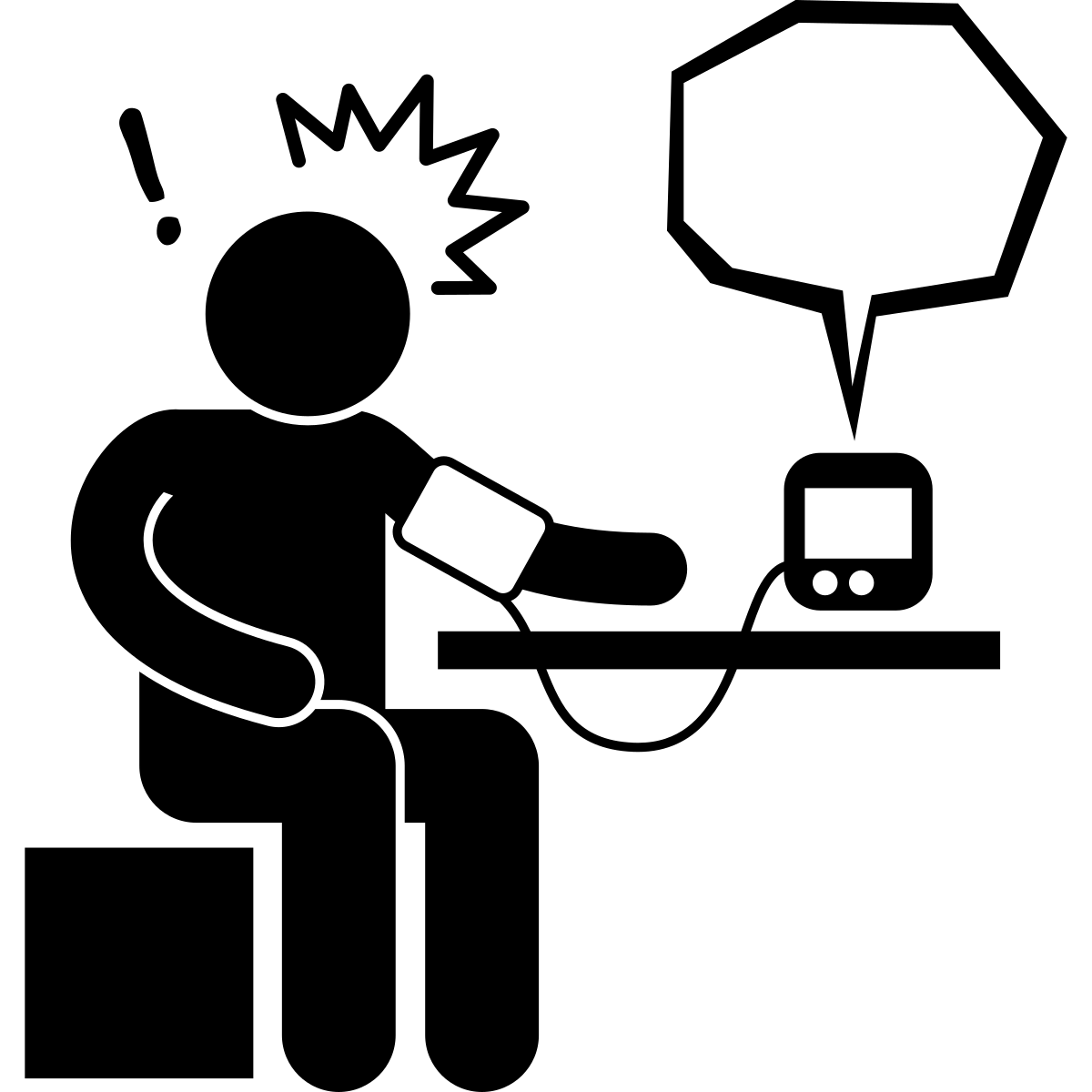 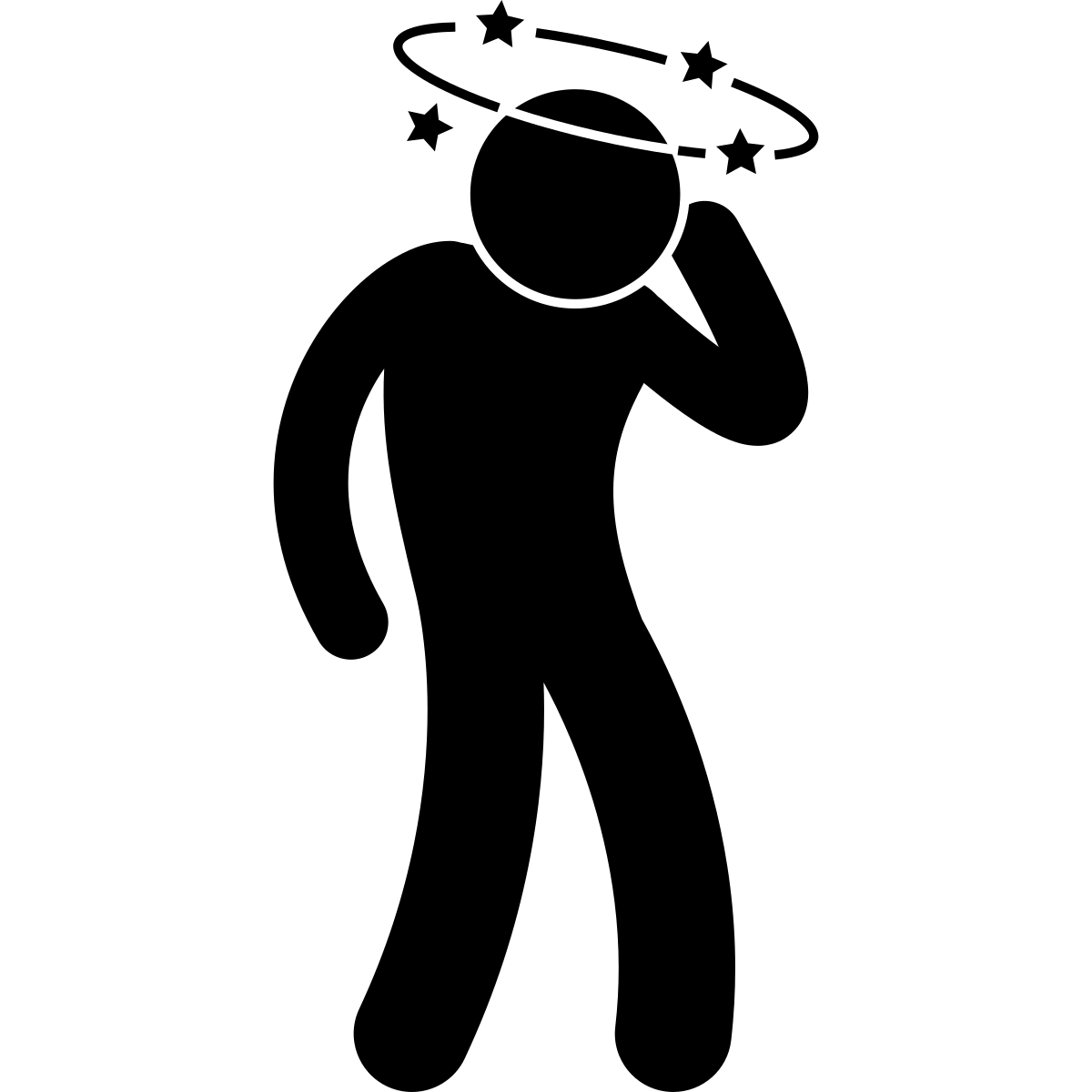 àâçèéê
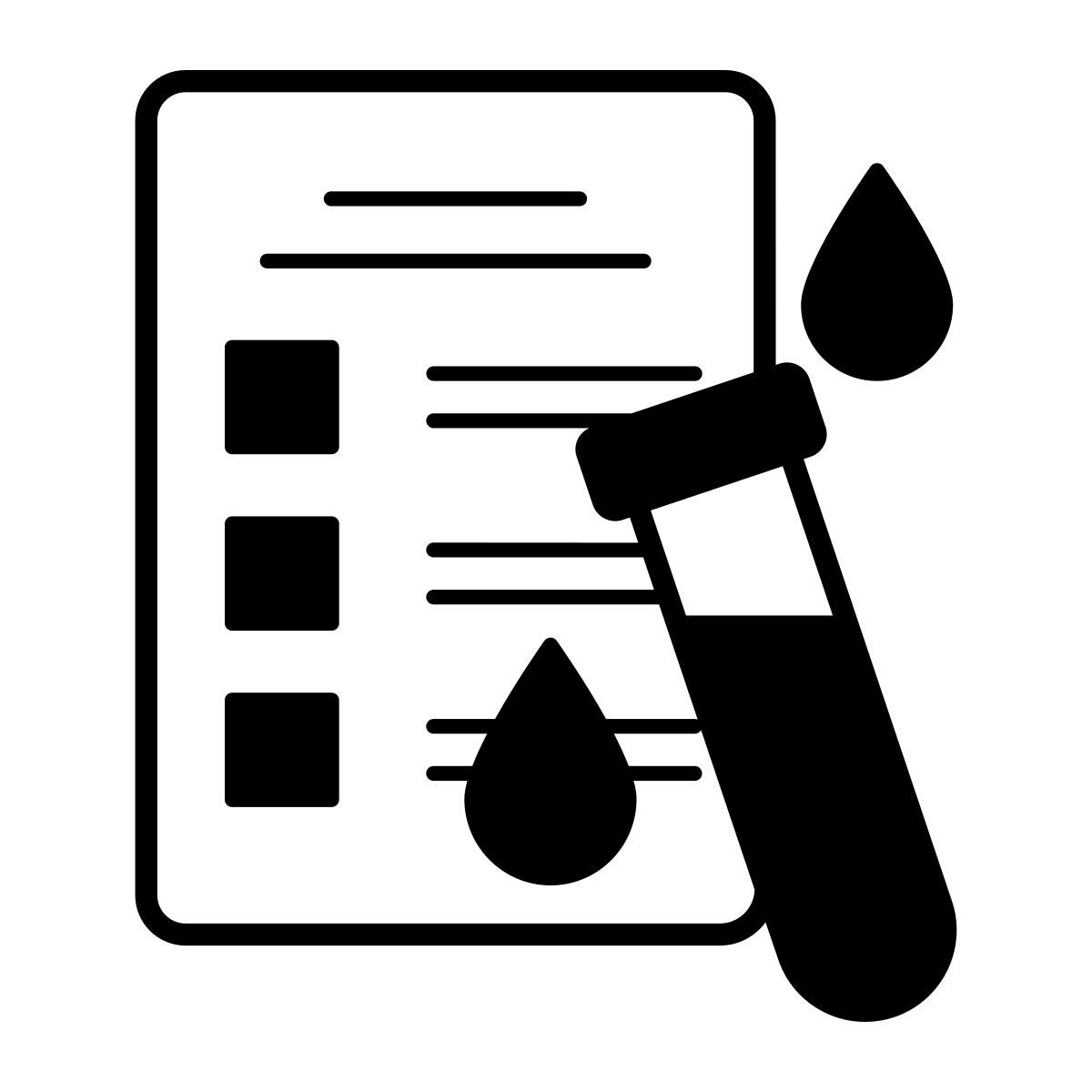 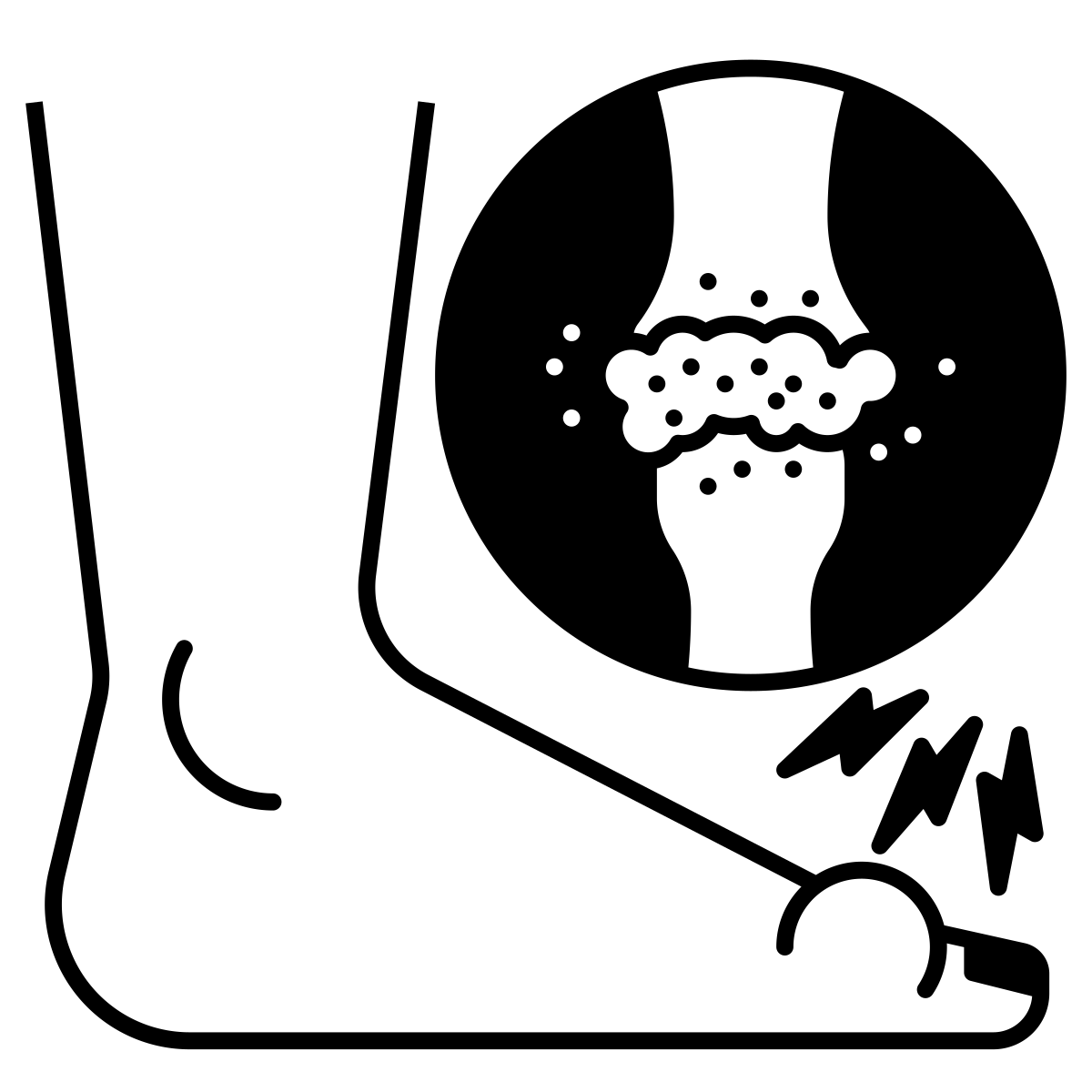 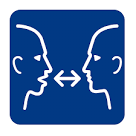 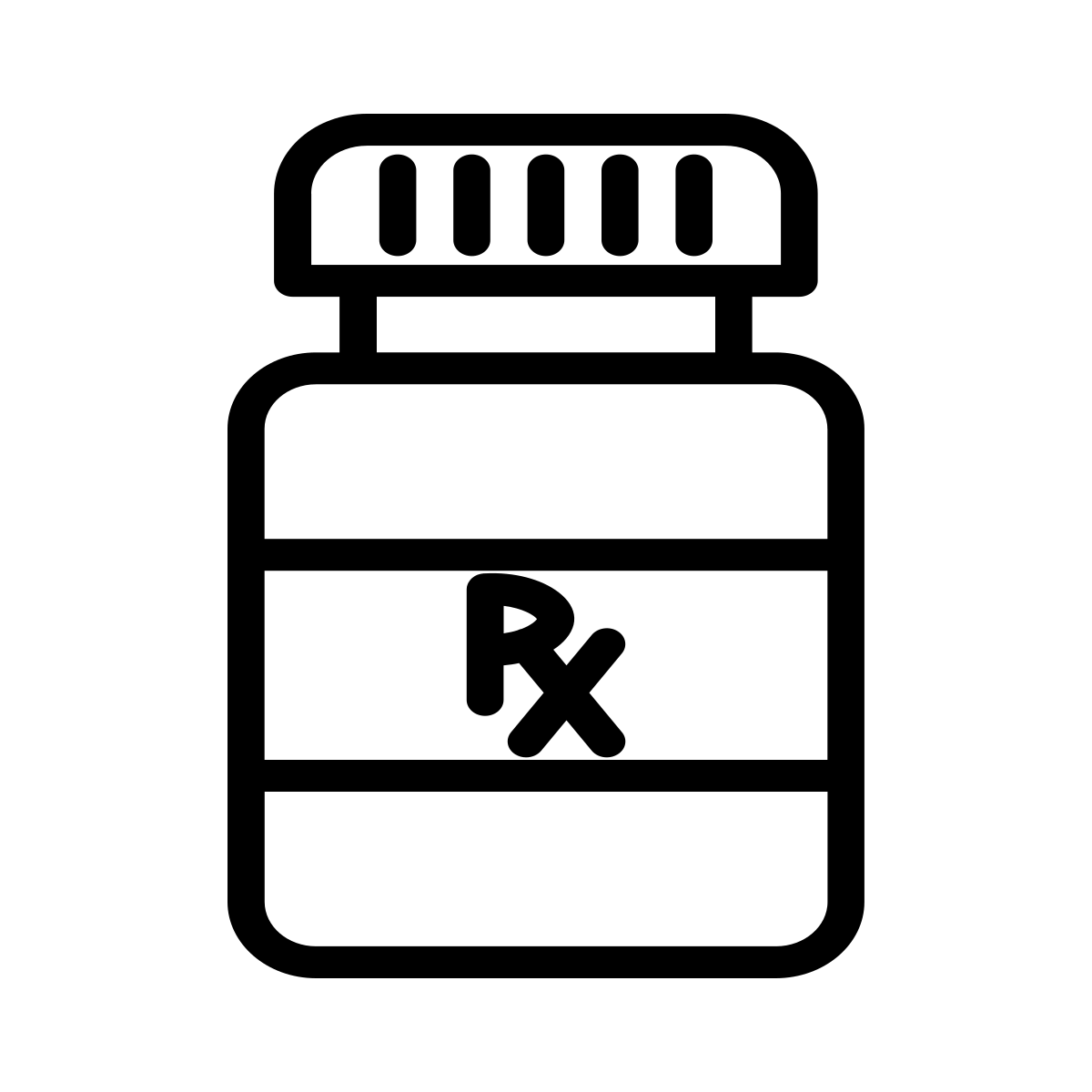 SPIRONOLACTONE
Pour:  Hypertension Artérielle, 

Maladies Cardiaques
 Effets secondaires possibles:
Seins douloureux

Dysfonctionnement sexuel

Électrolytes anormaux
     (contrôle des analyses de sang par __________)
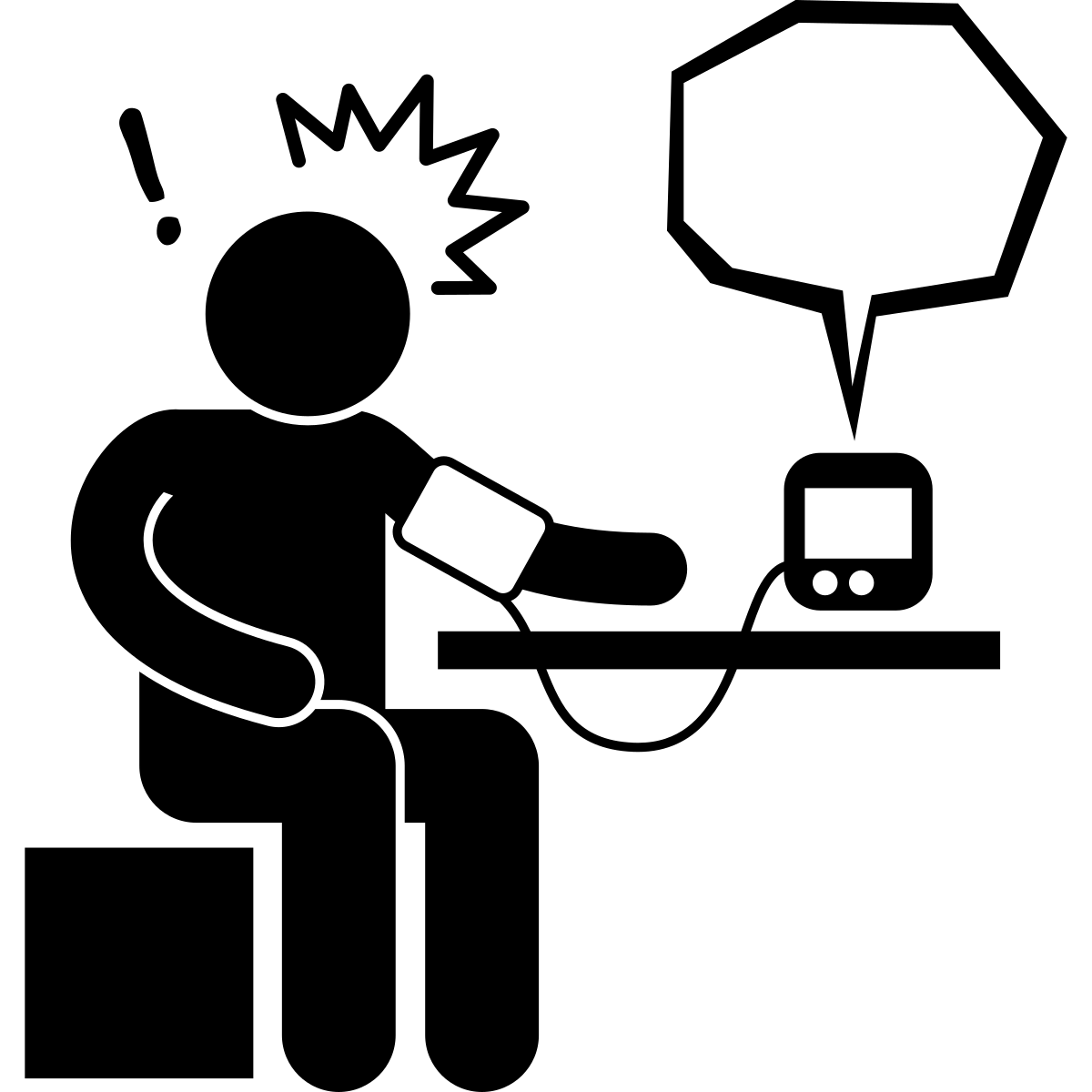 àâçèéê
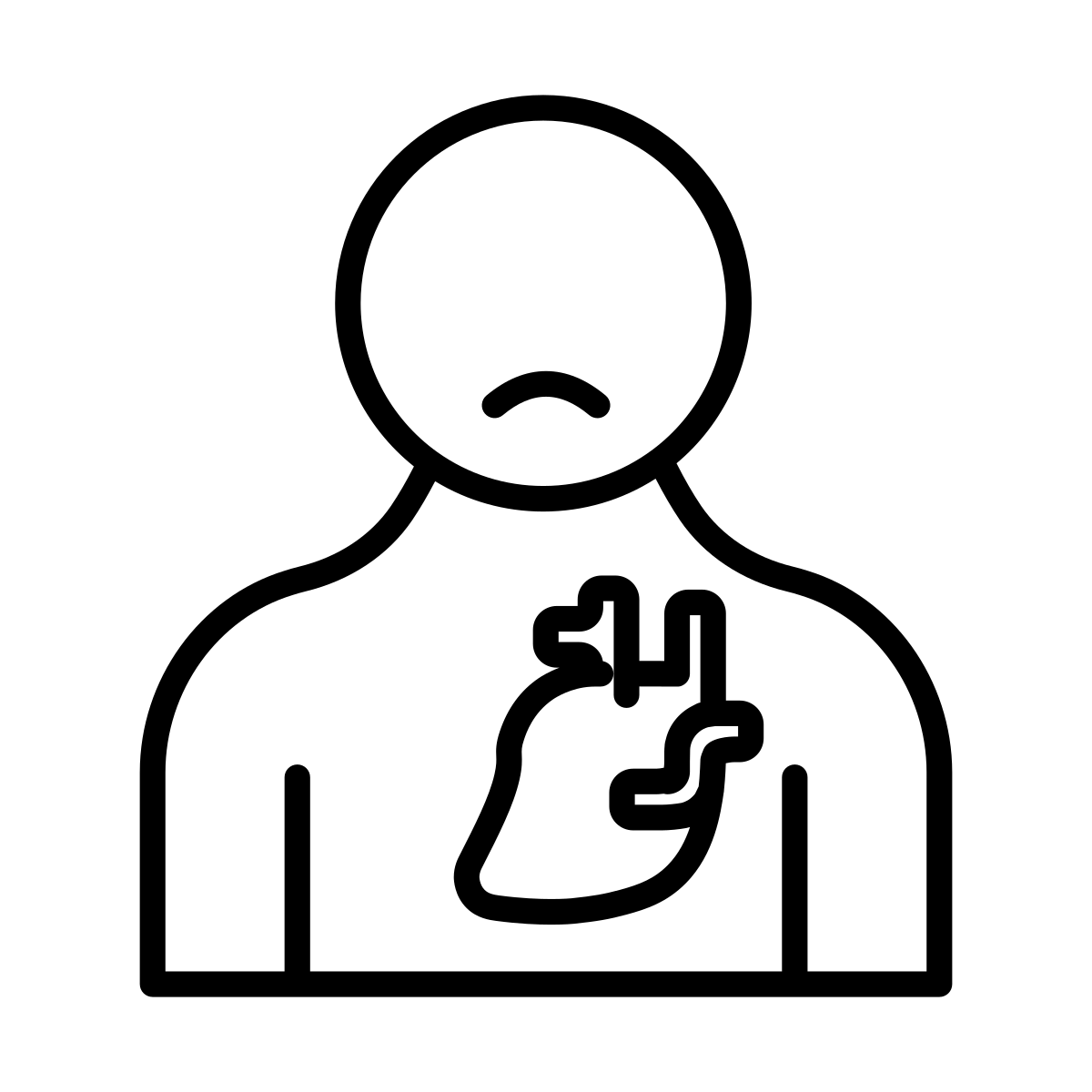 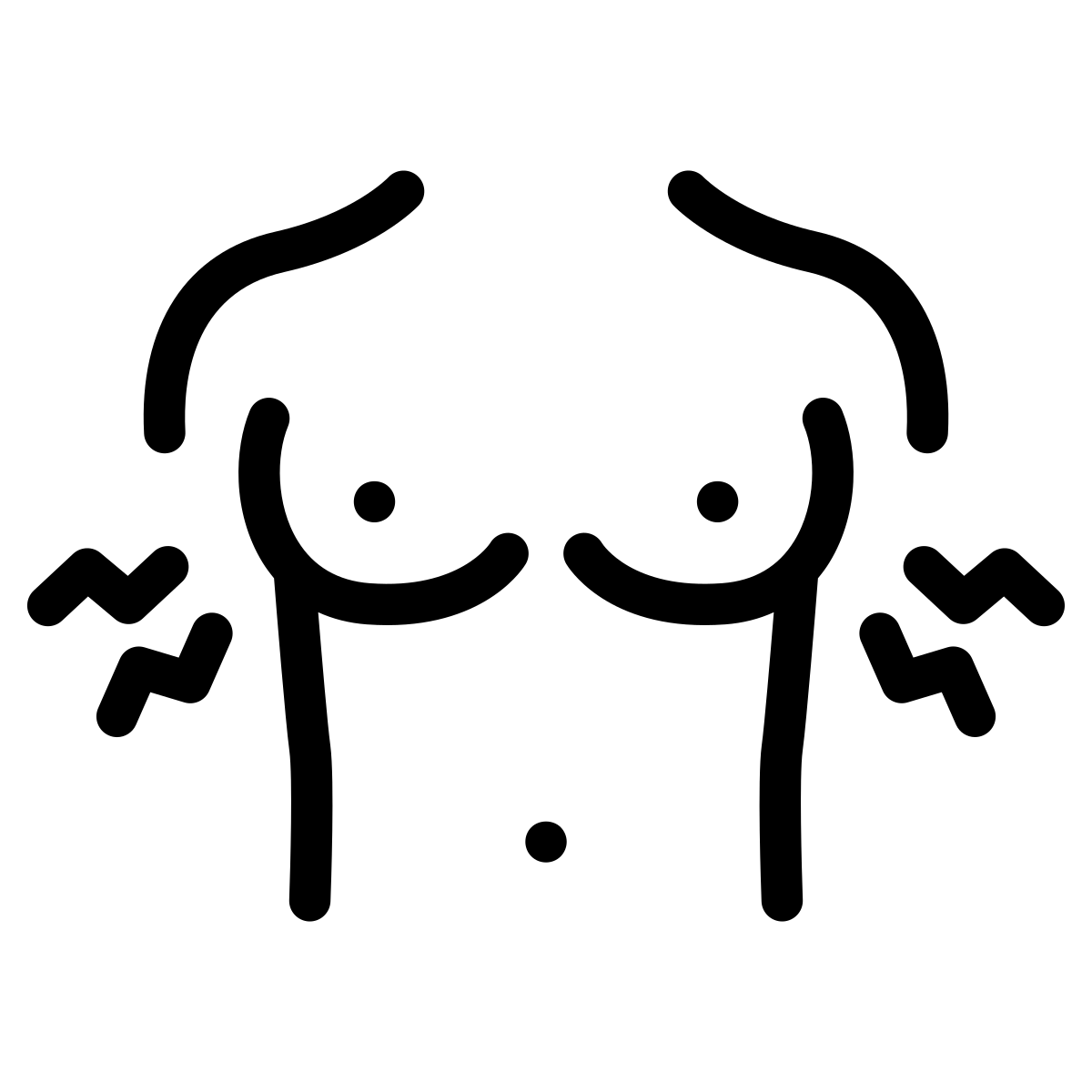 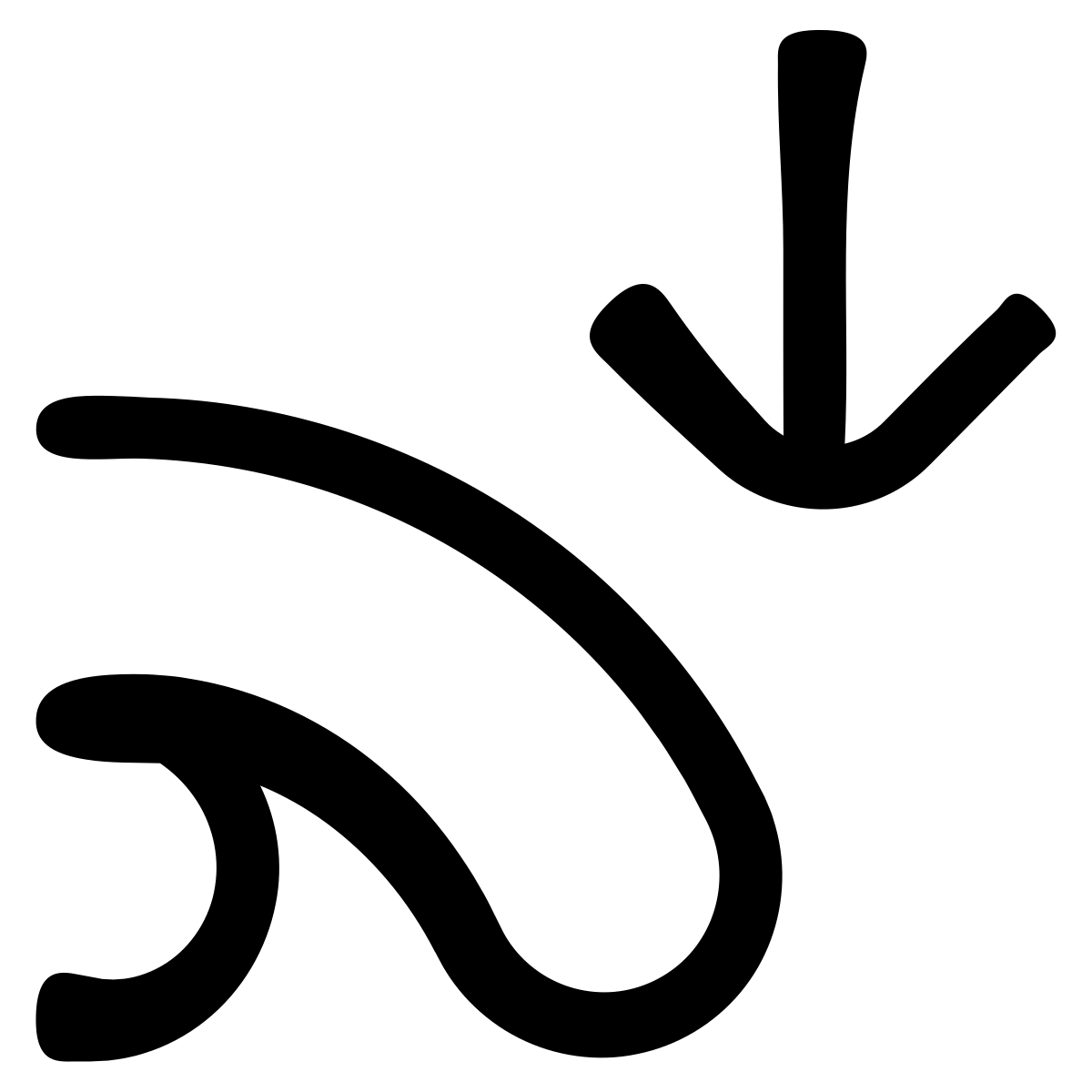 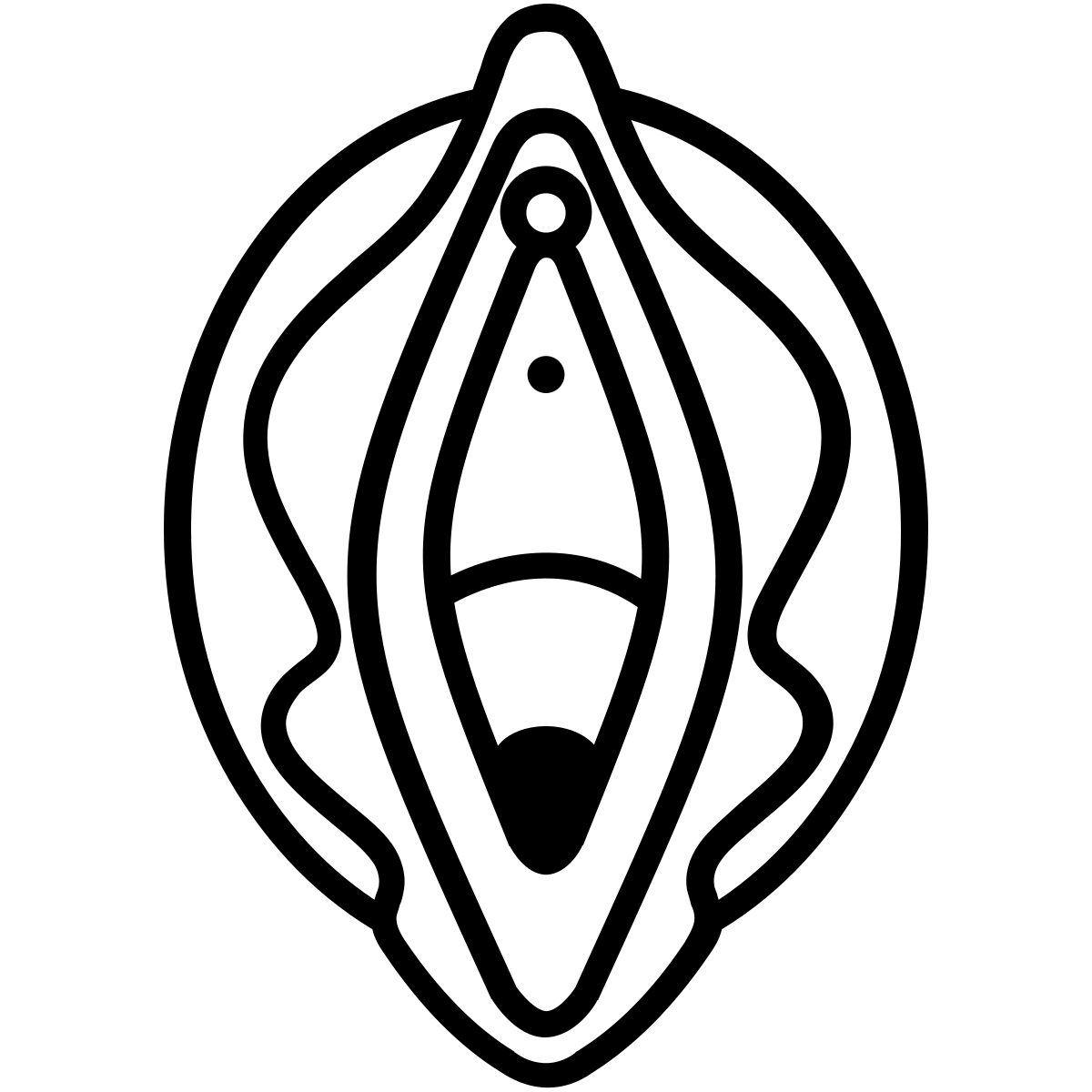 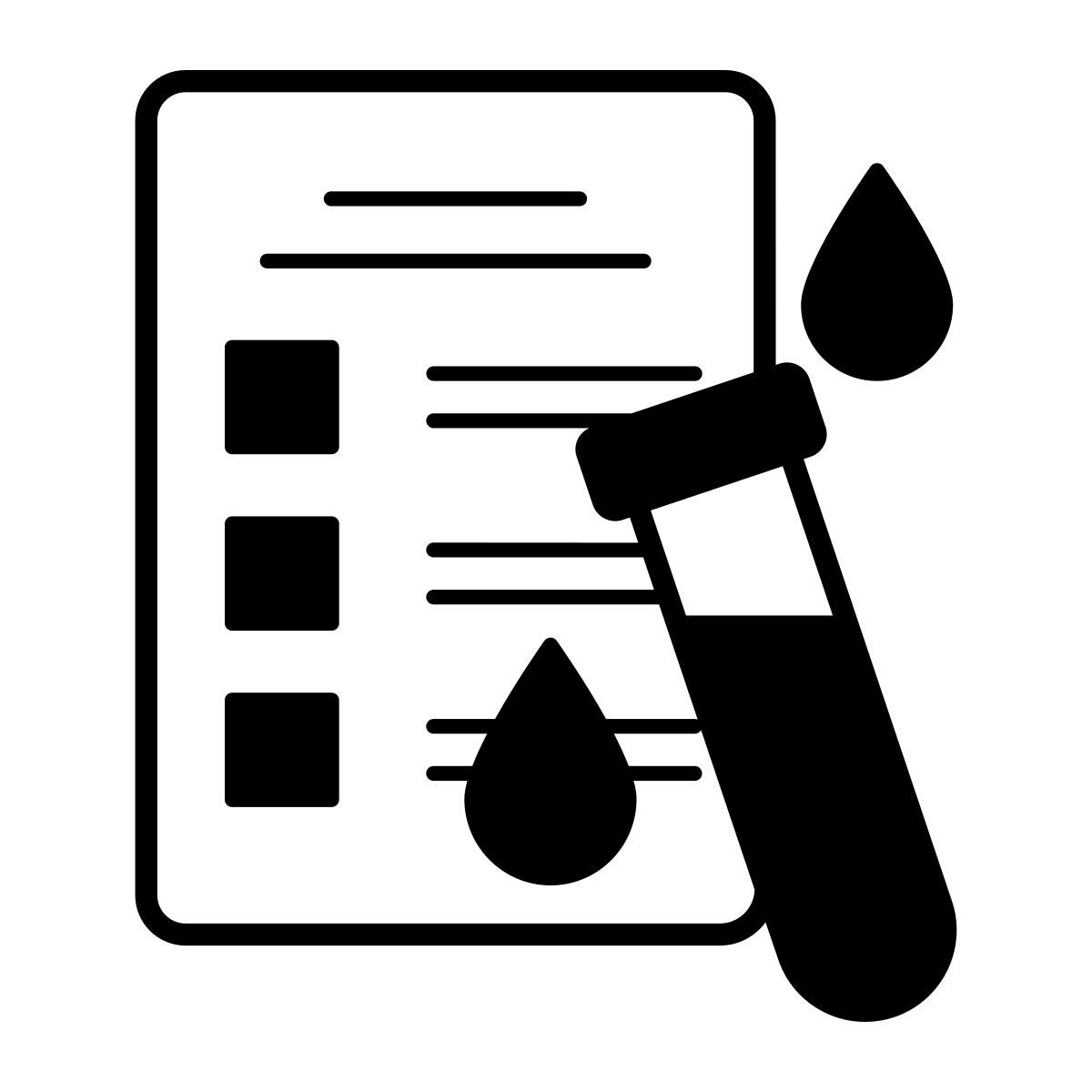 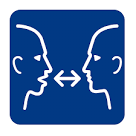 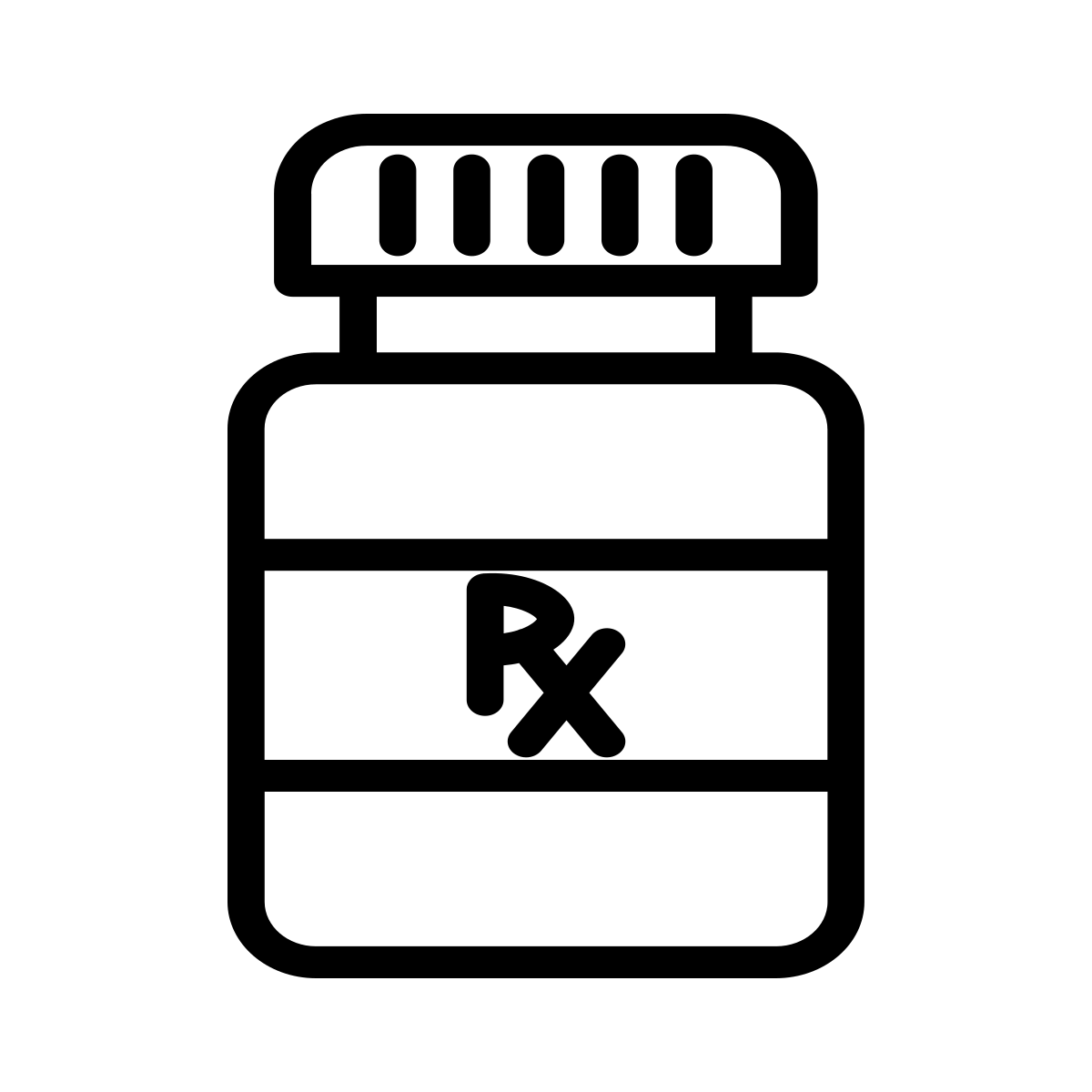 RAMIPRIL
Pour:  Maladies Cardiaques, 


Fibrillation Auriculaire


Effets secondaires possibles:
Toux

Goût anormal

Vertiges

Électrolytes anormaux
     (contrôle des analyses de sang par __________)
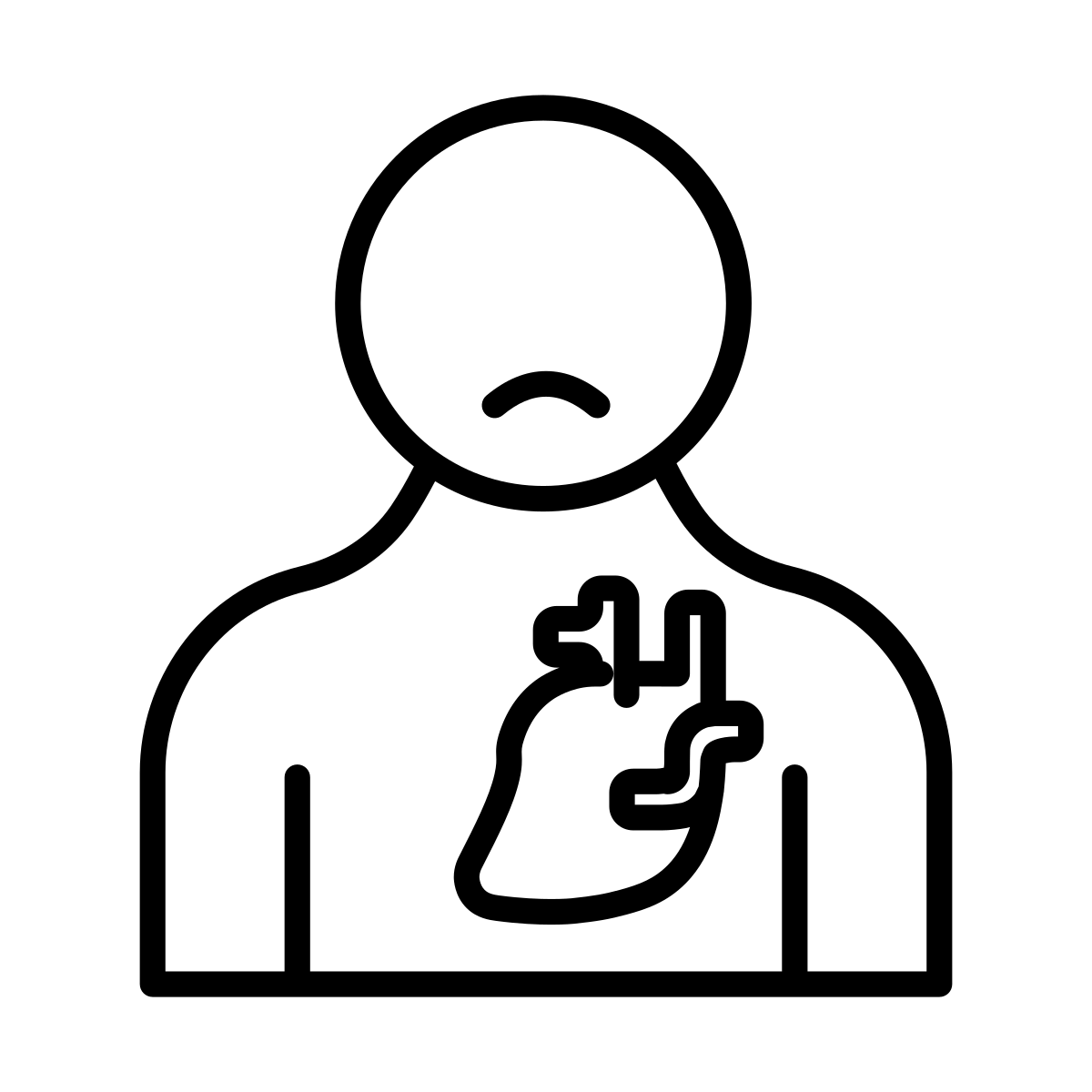 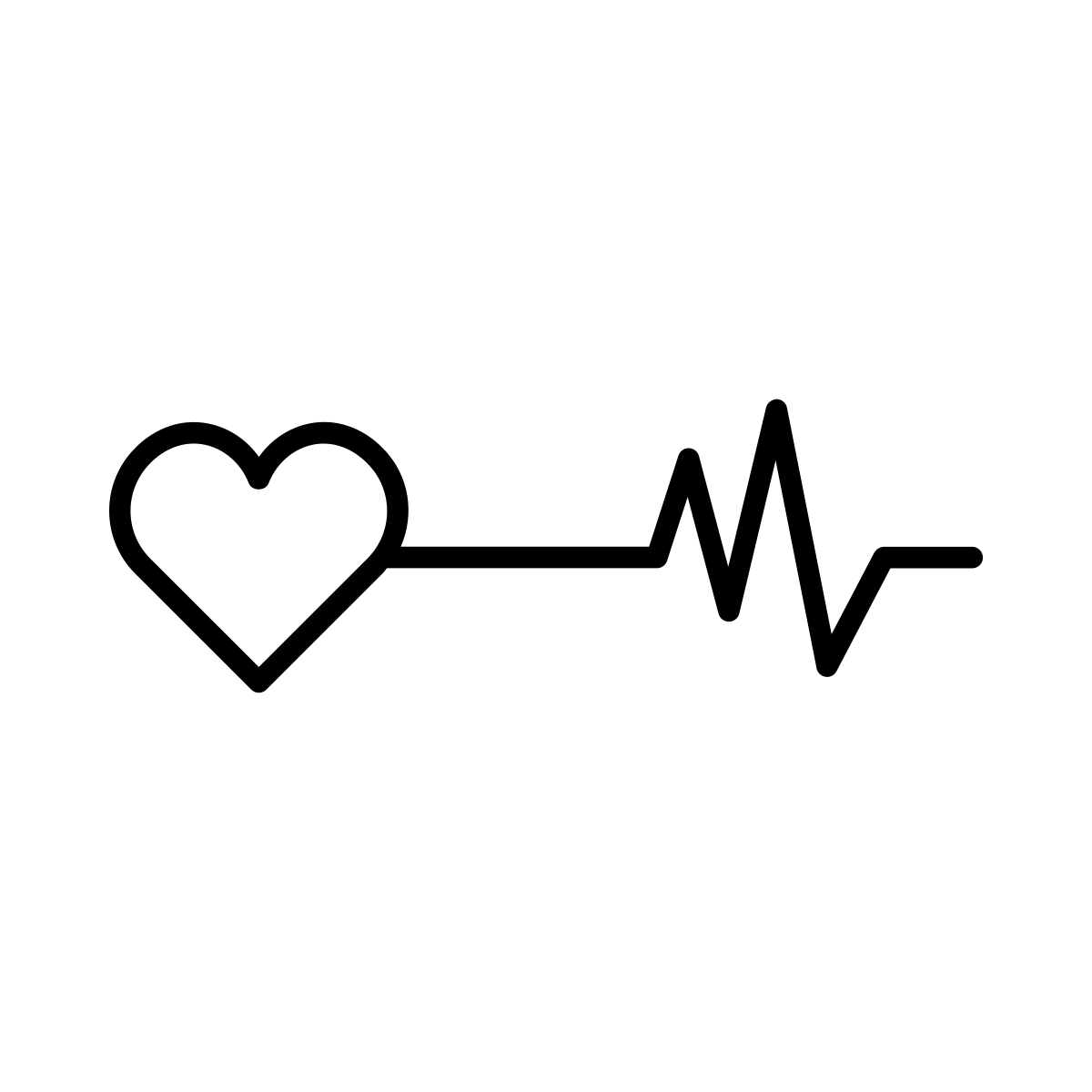 àâçèéê
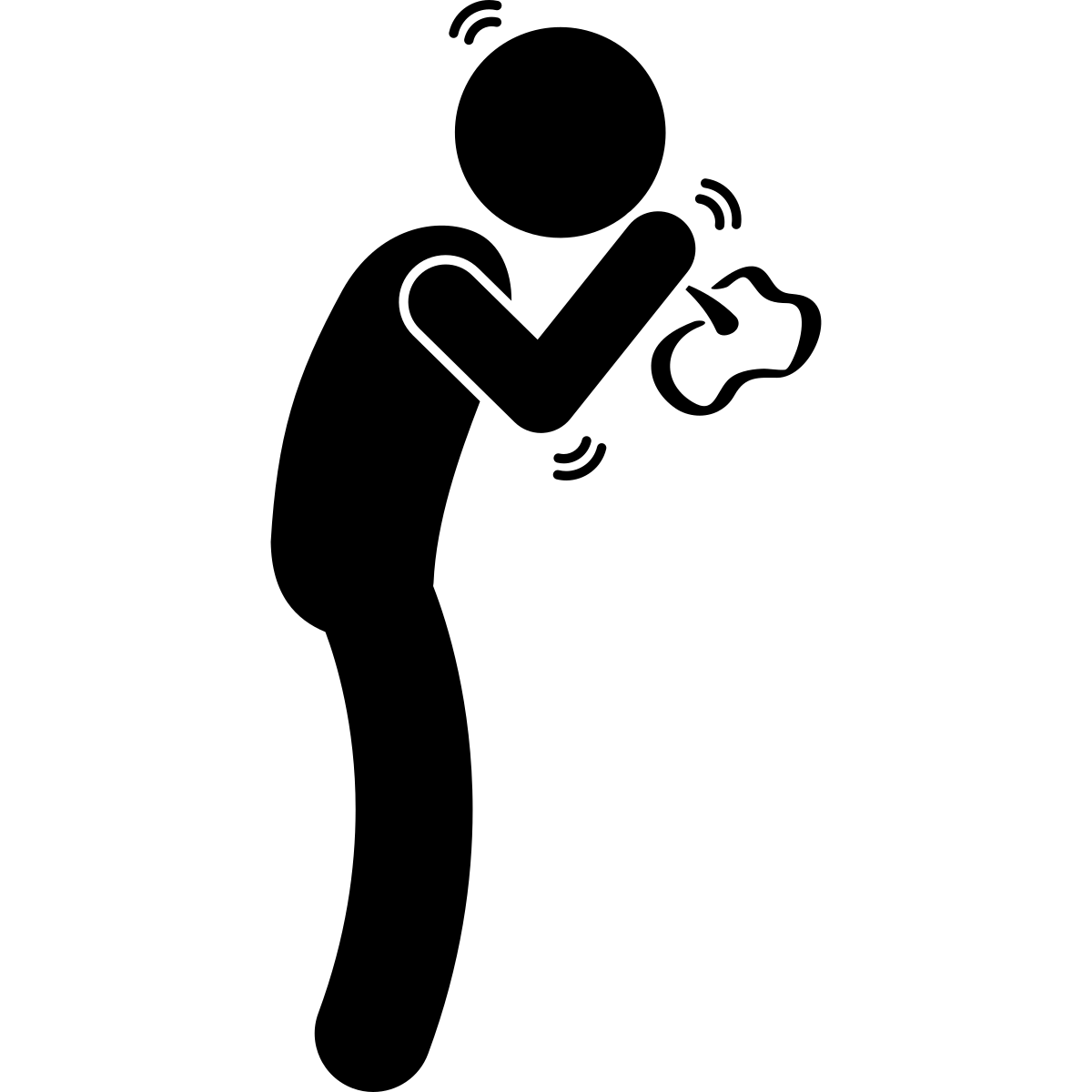 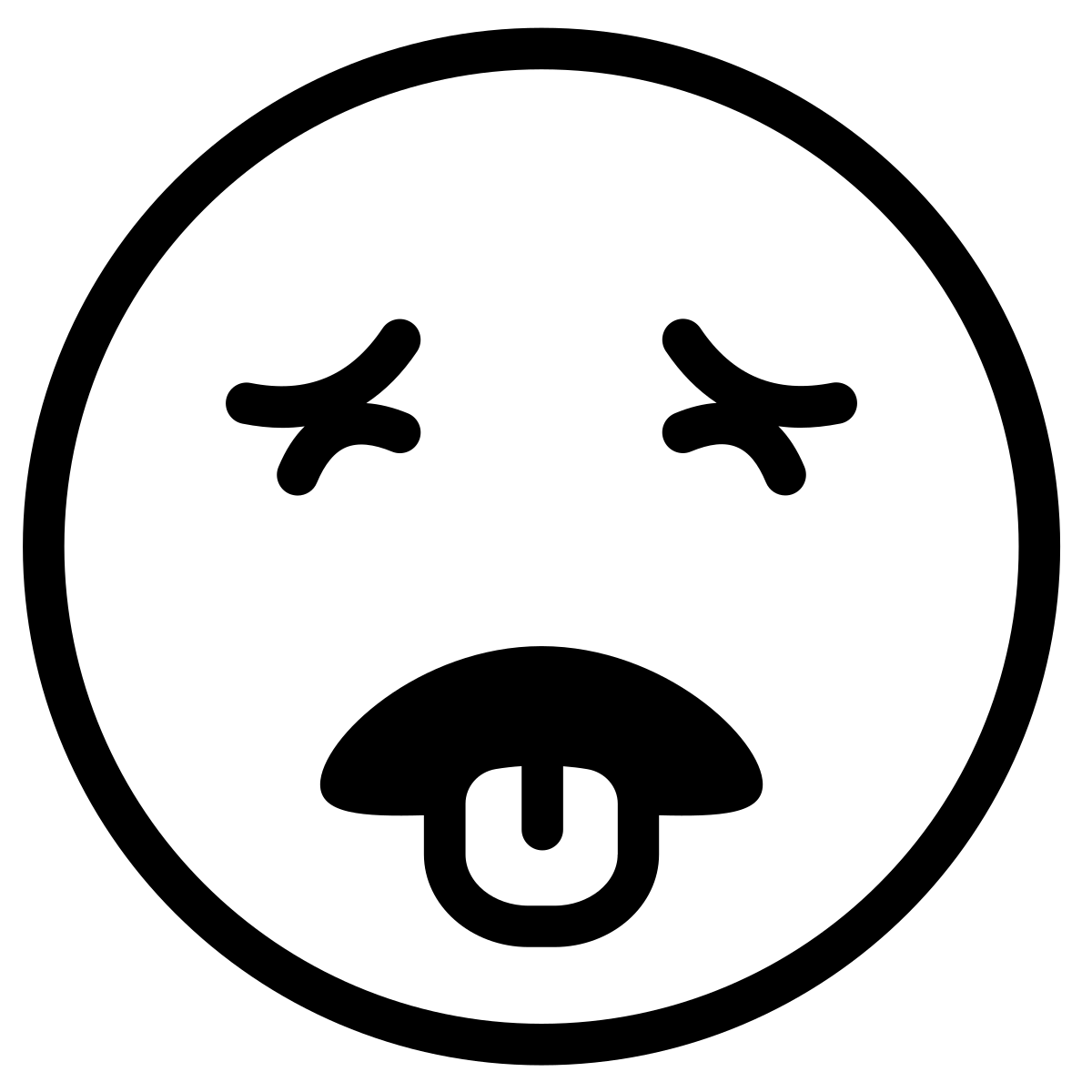 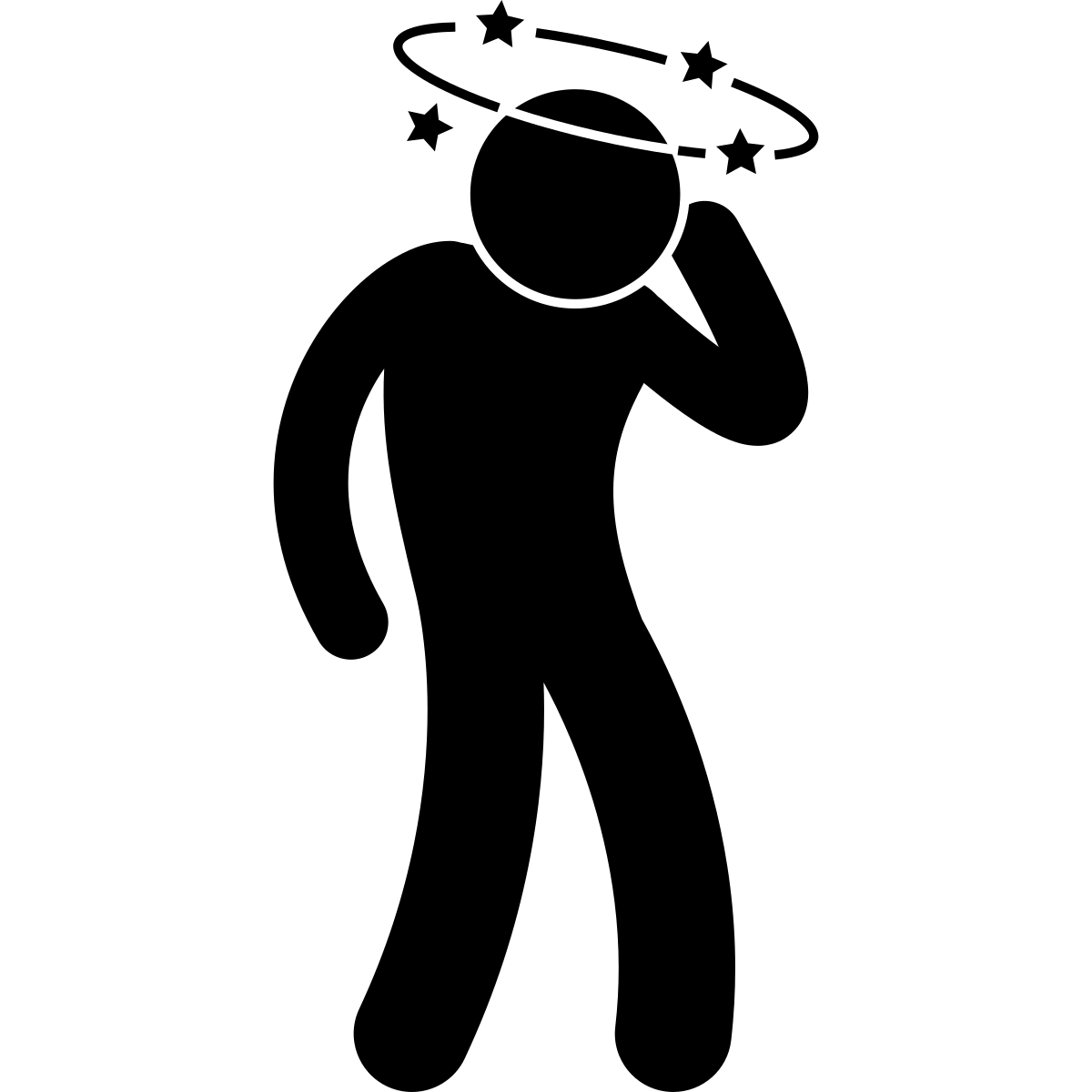 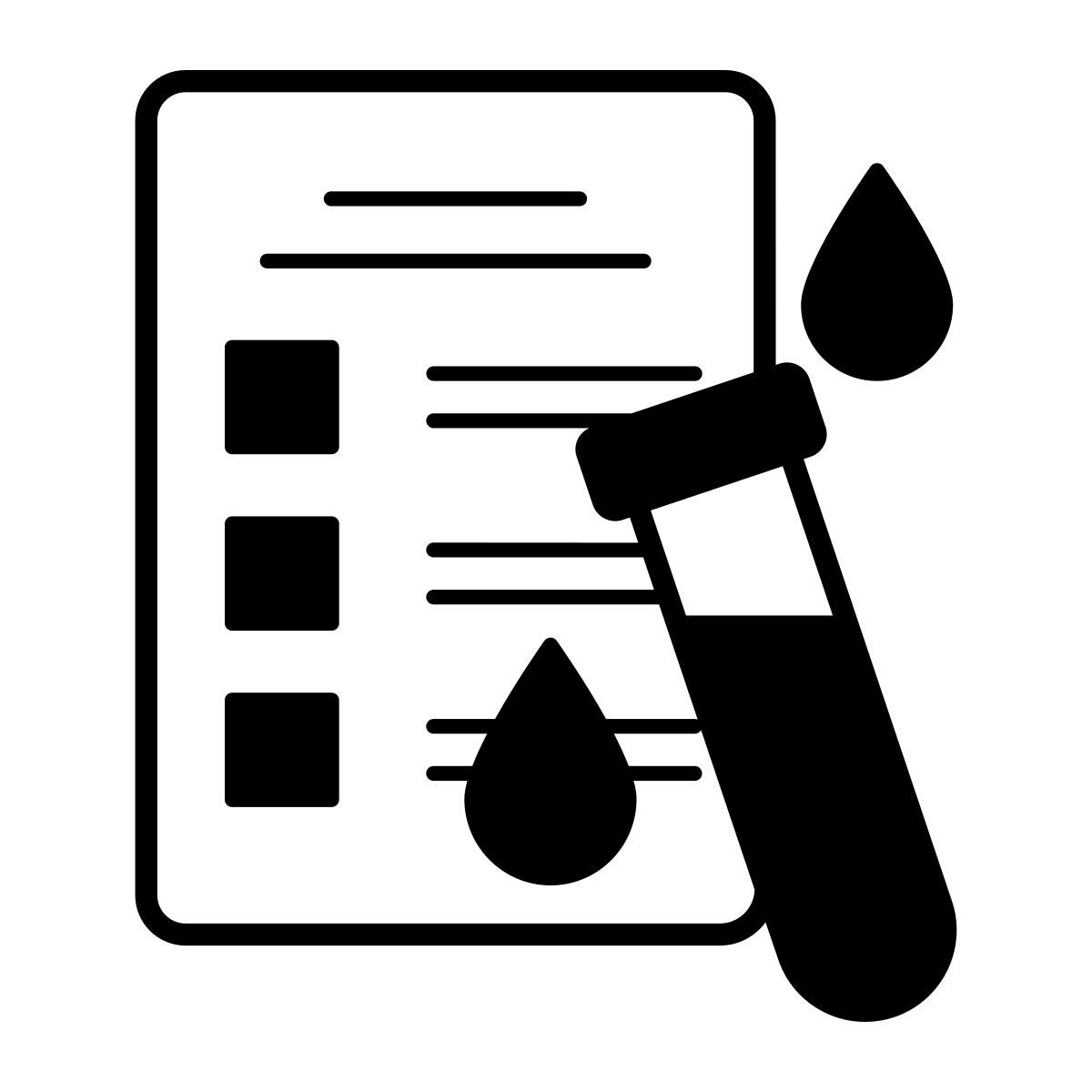 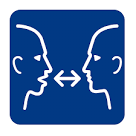 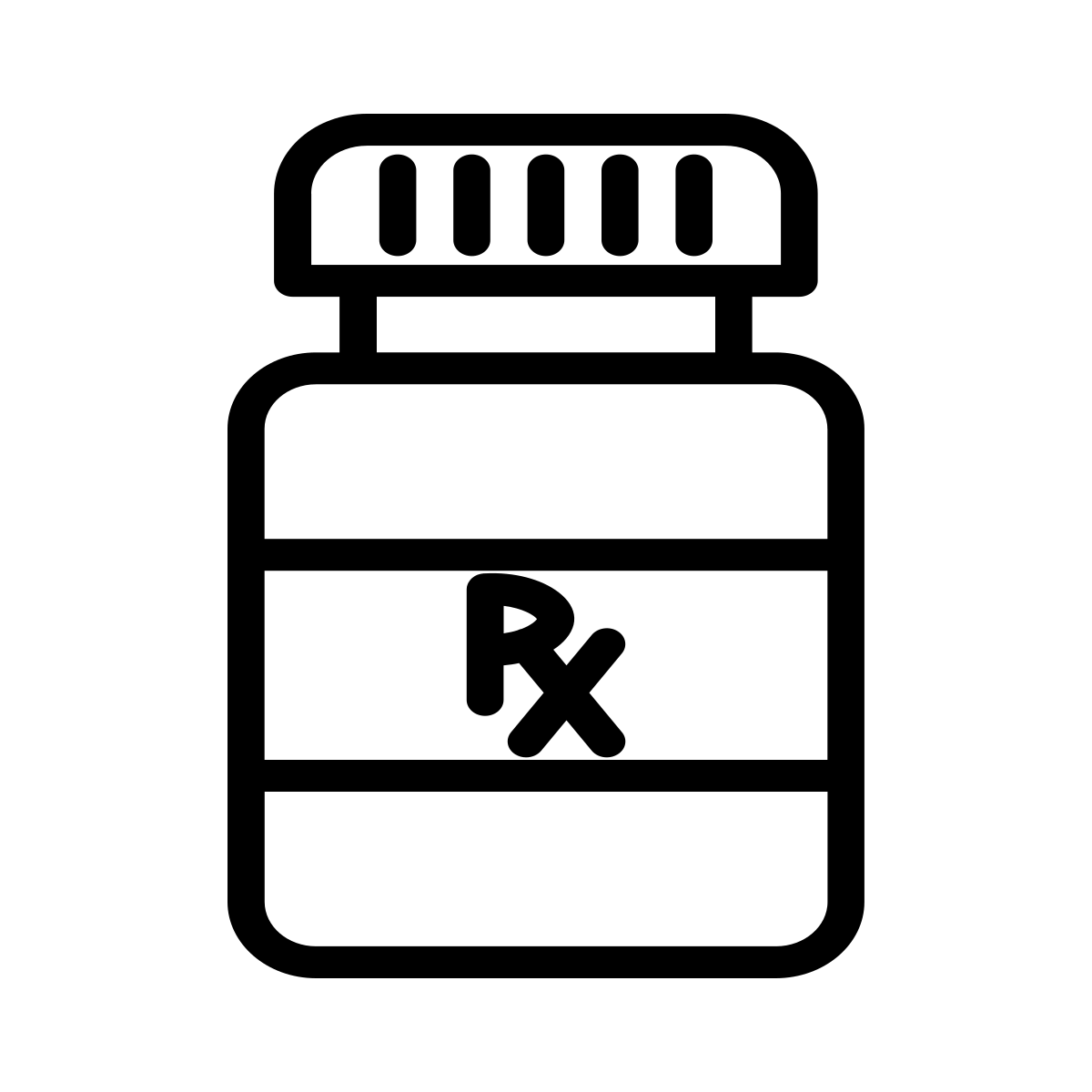 PERINDOPRIL
Pour:  Maladies Cardiaques, 


Fibrillation Auriculaire


Effets secondaires possibles:
Toux

Goût anormal

Vertiges

Électrolytes anormaux
     (contrôle des analyses de sang par __________)
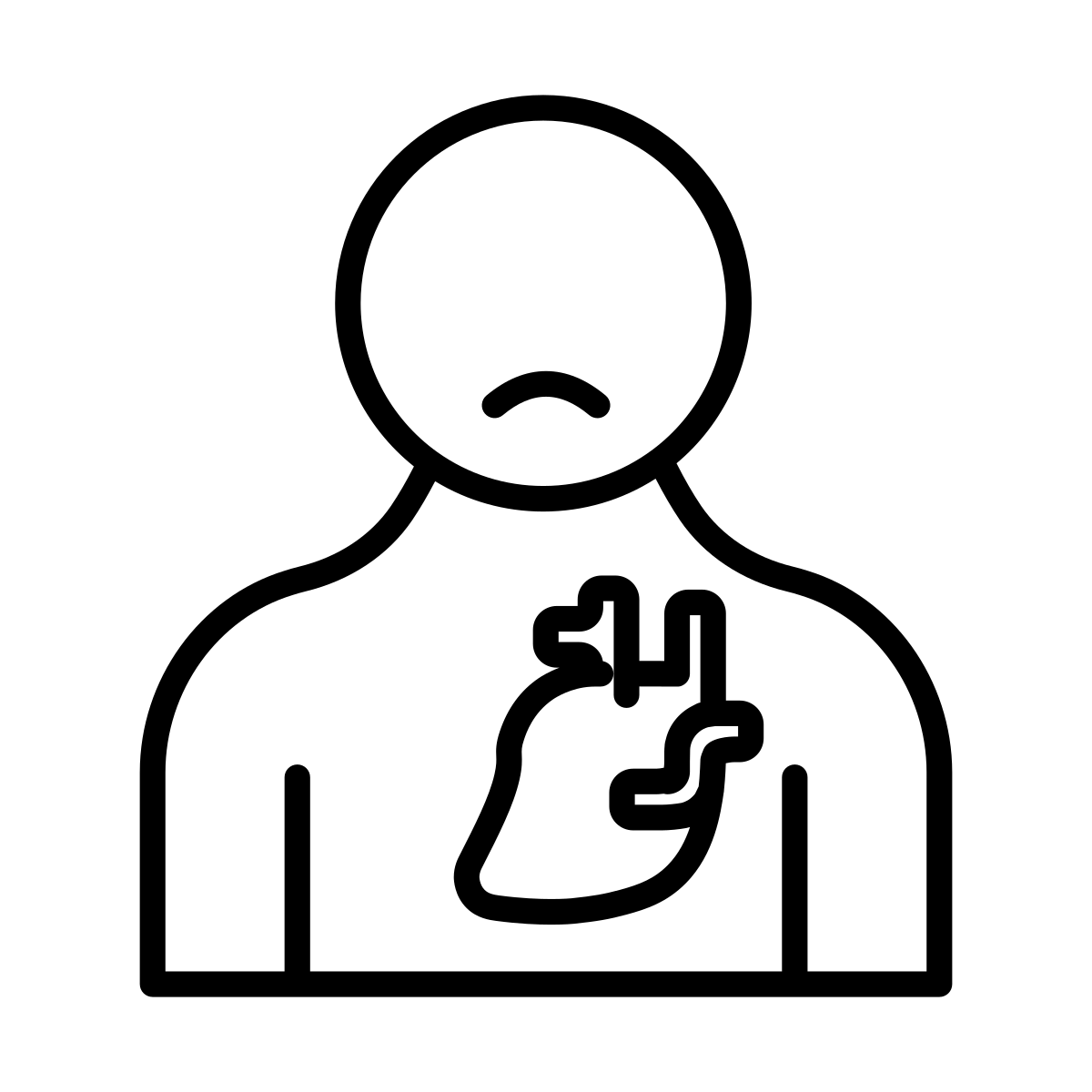 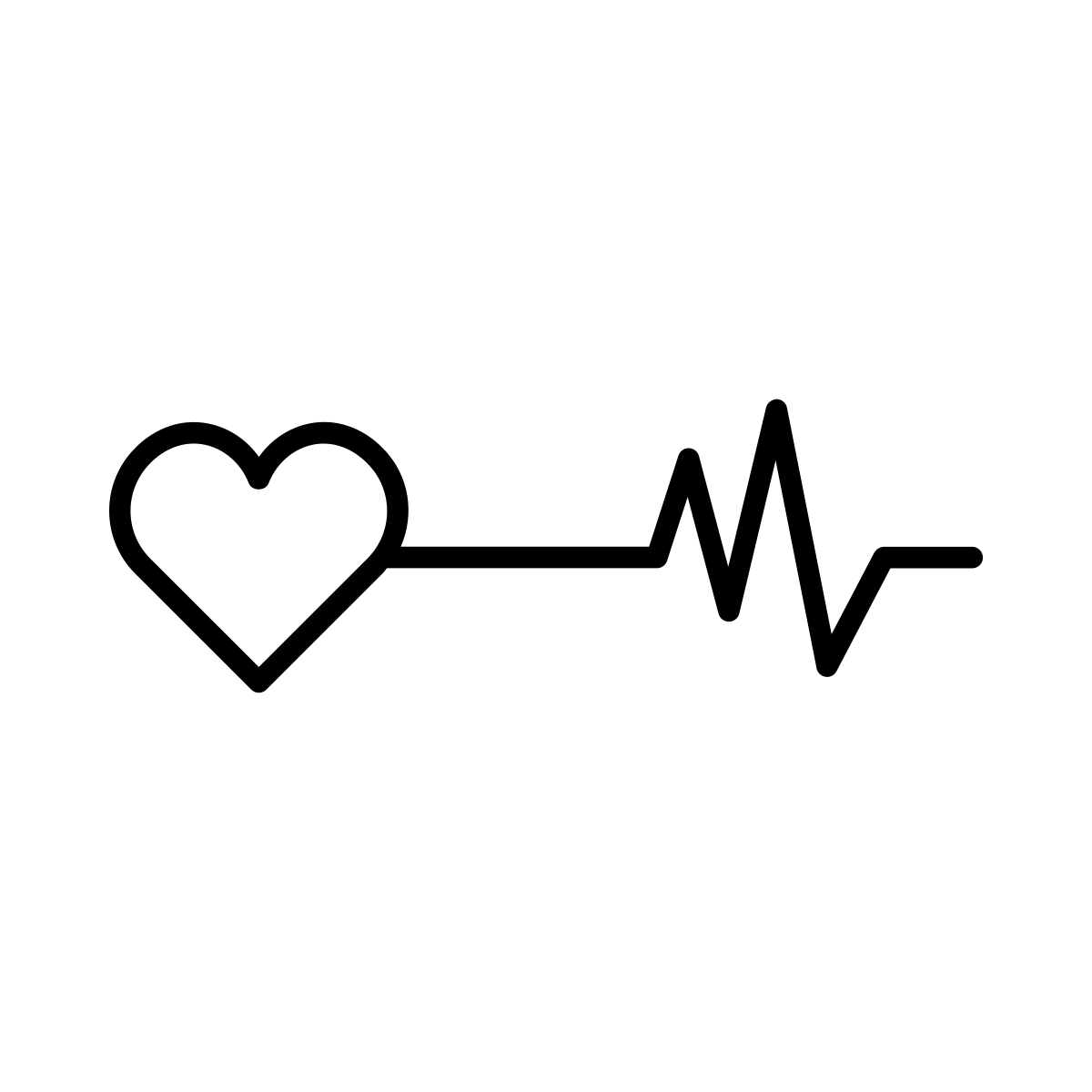 àâçèéê
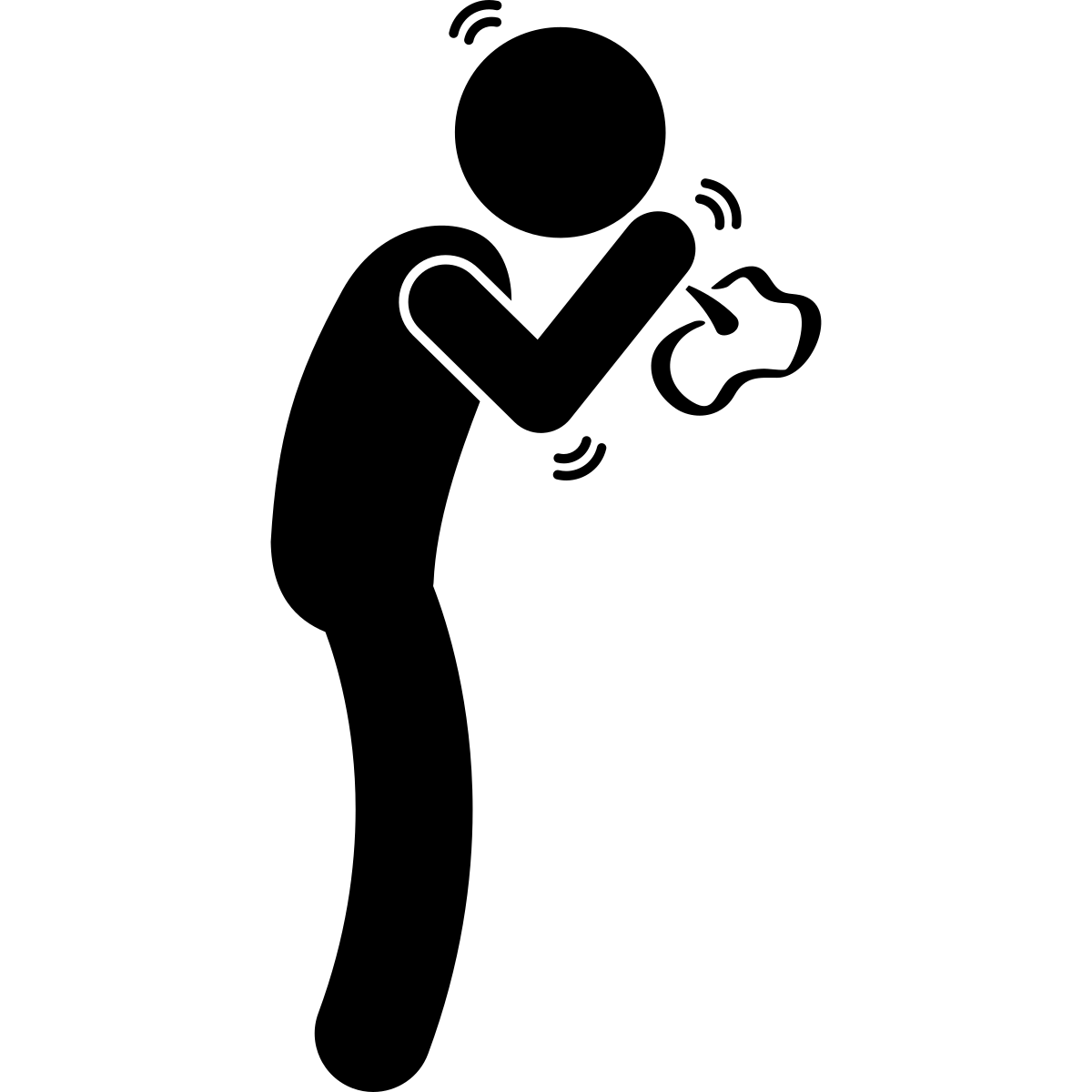 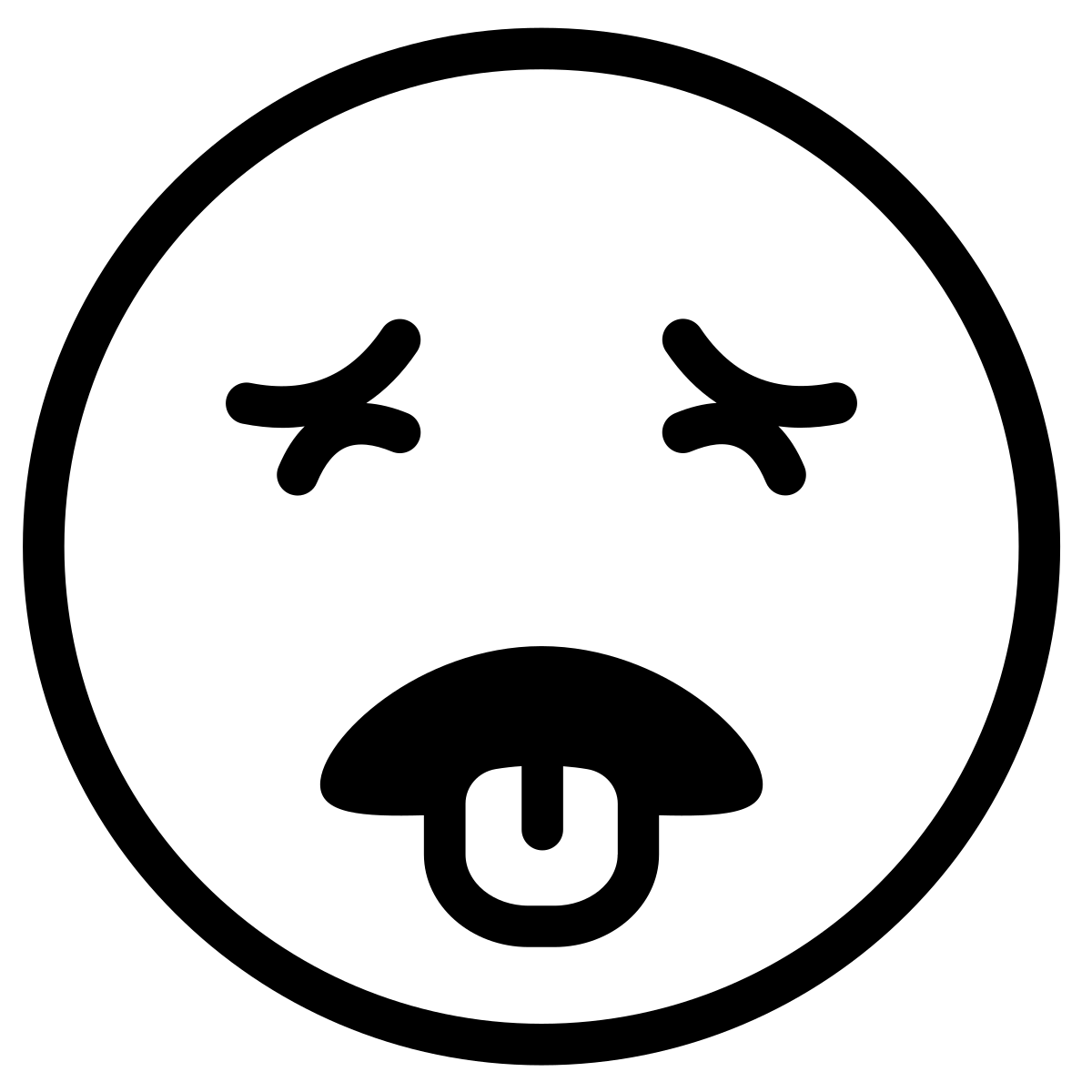 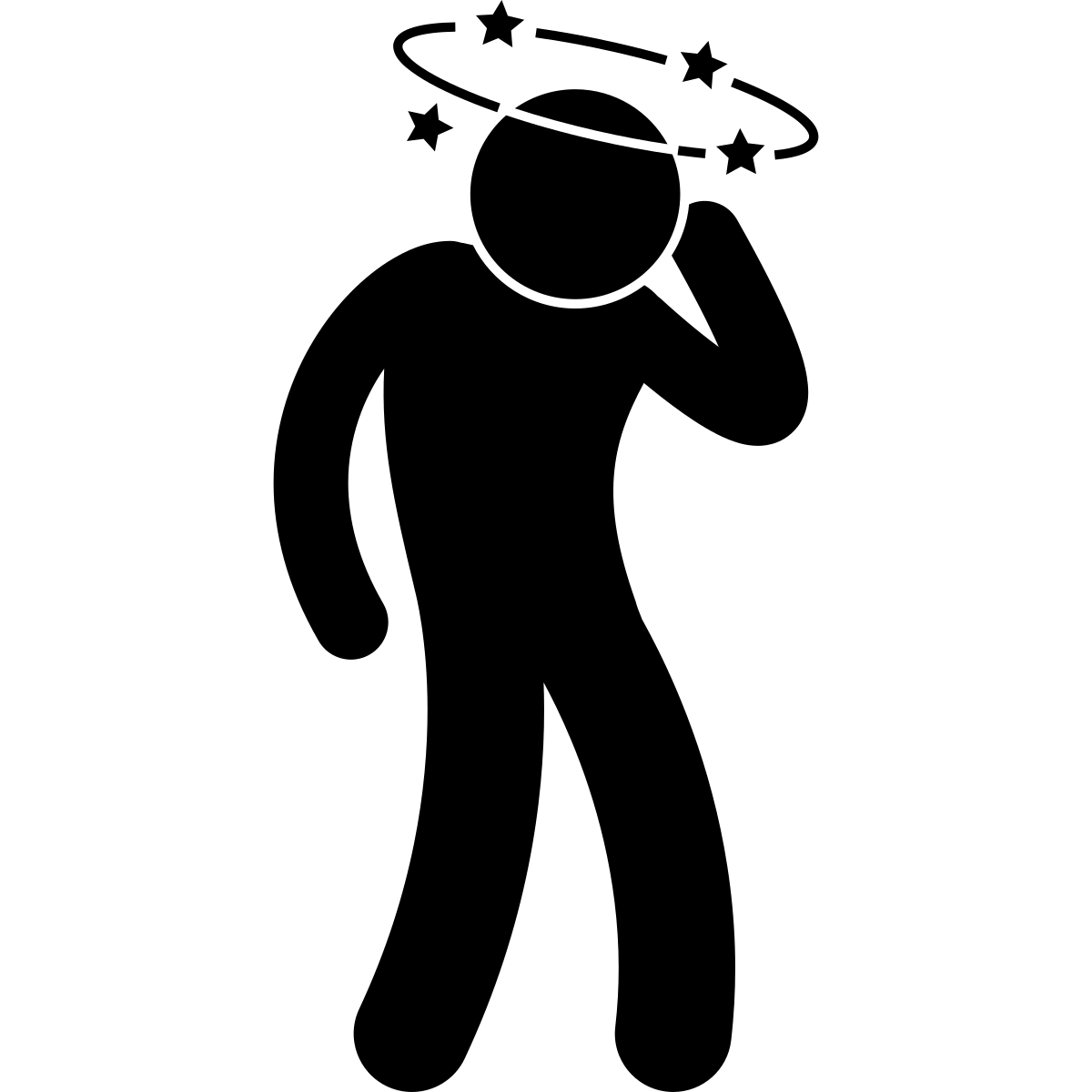 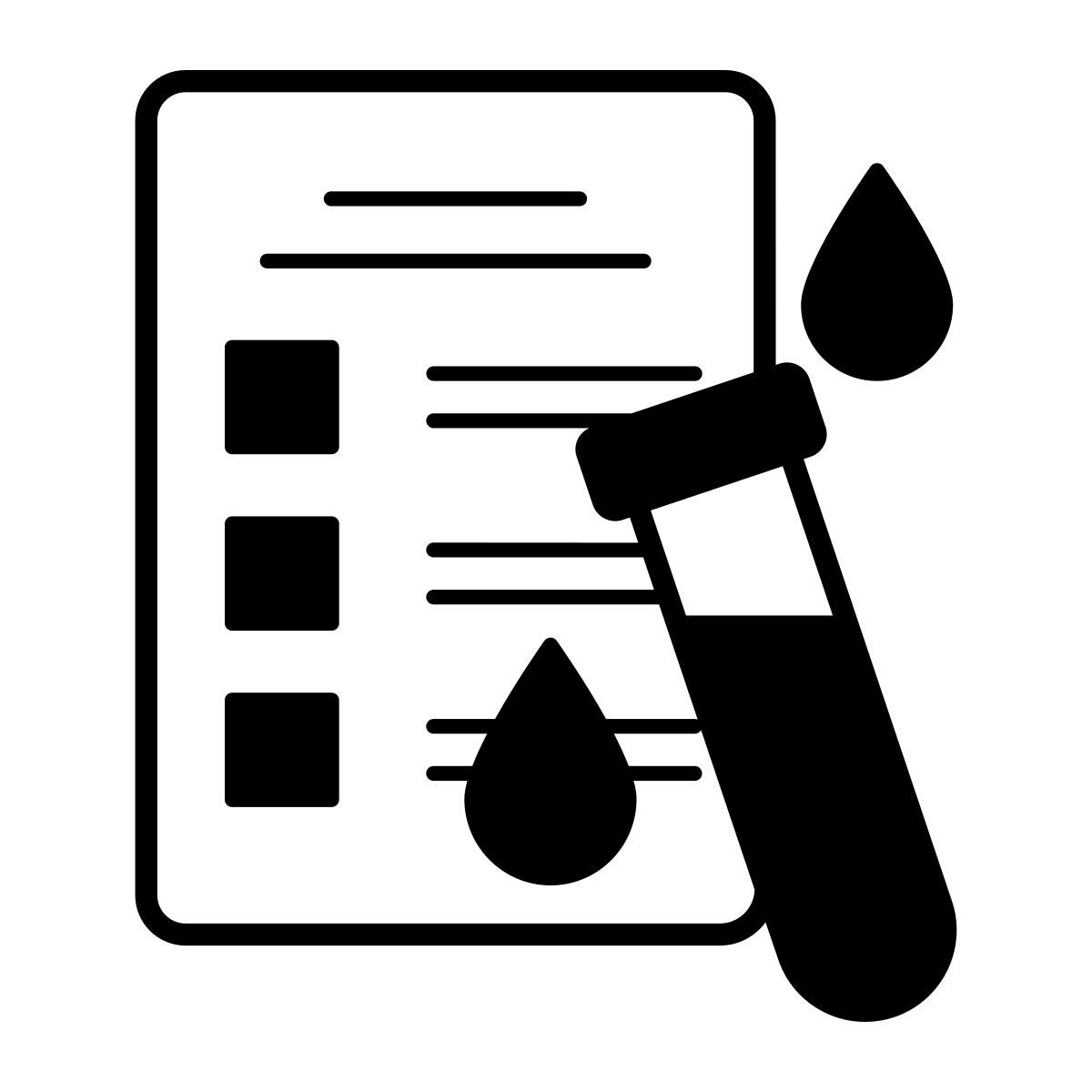 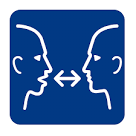 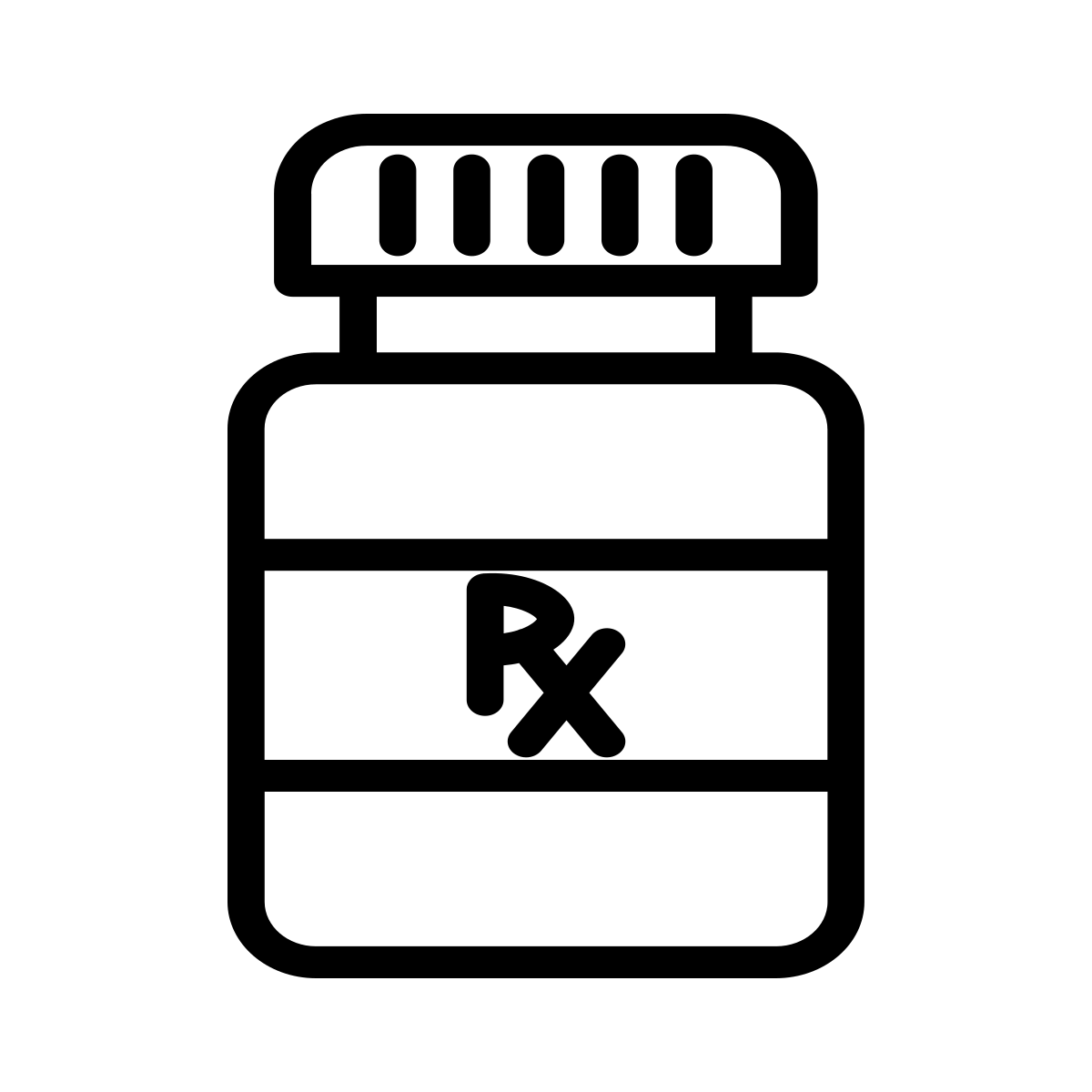 CANDESARTAN
Pour:  Maladies Cardiaques,

 Maladies Rénales, l'Hypertension Artérielle

Effets secondaires possibles:
Toux

Goût anormal

Vertiges

Électrolytes anormaux
     (contrôle des analyses de sang par __________ )
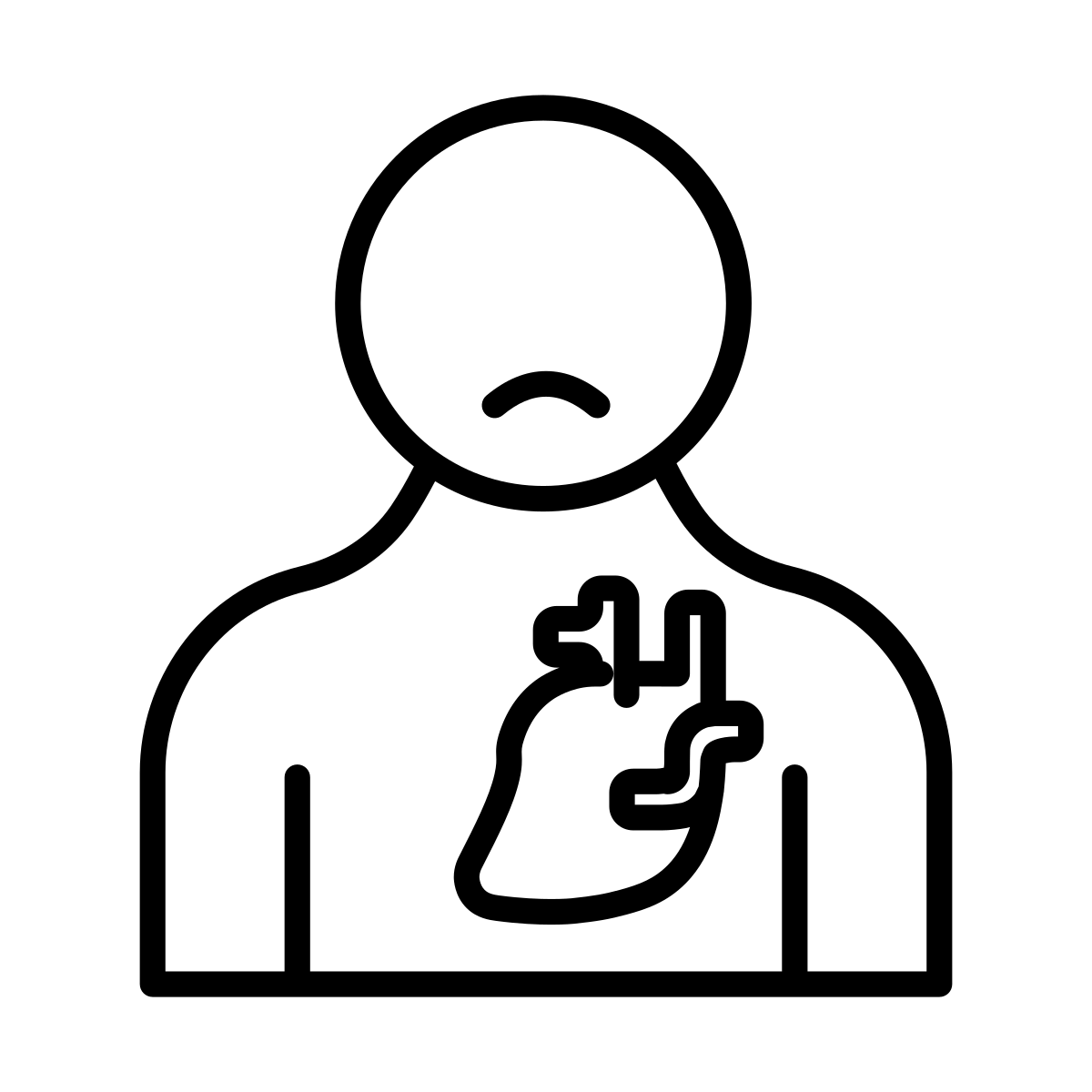 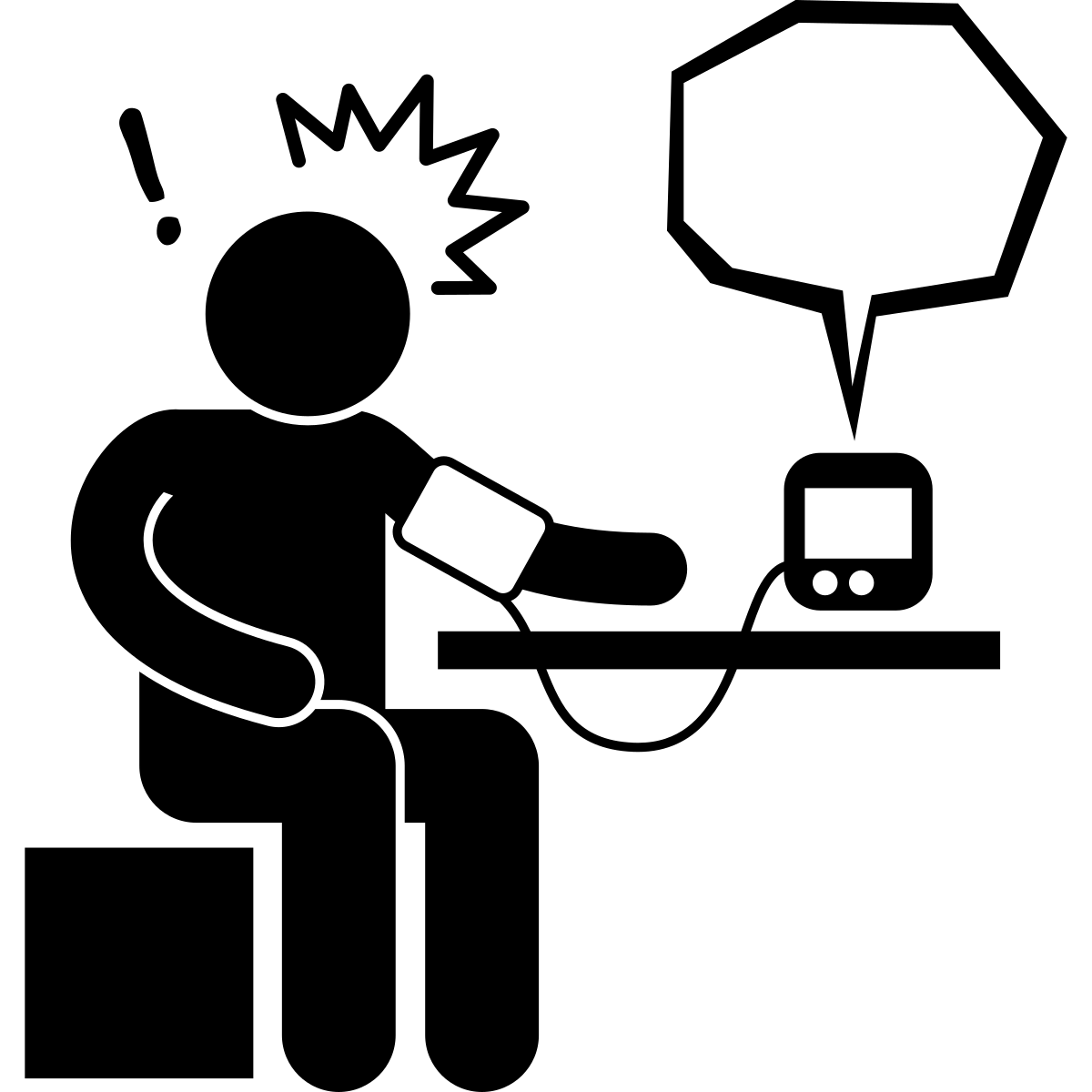 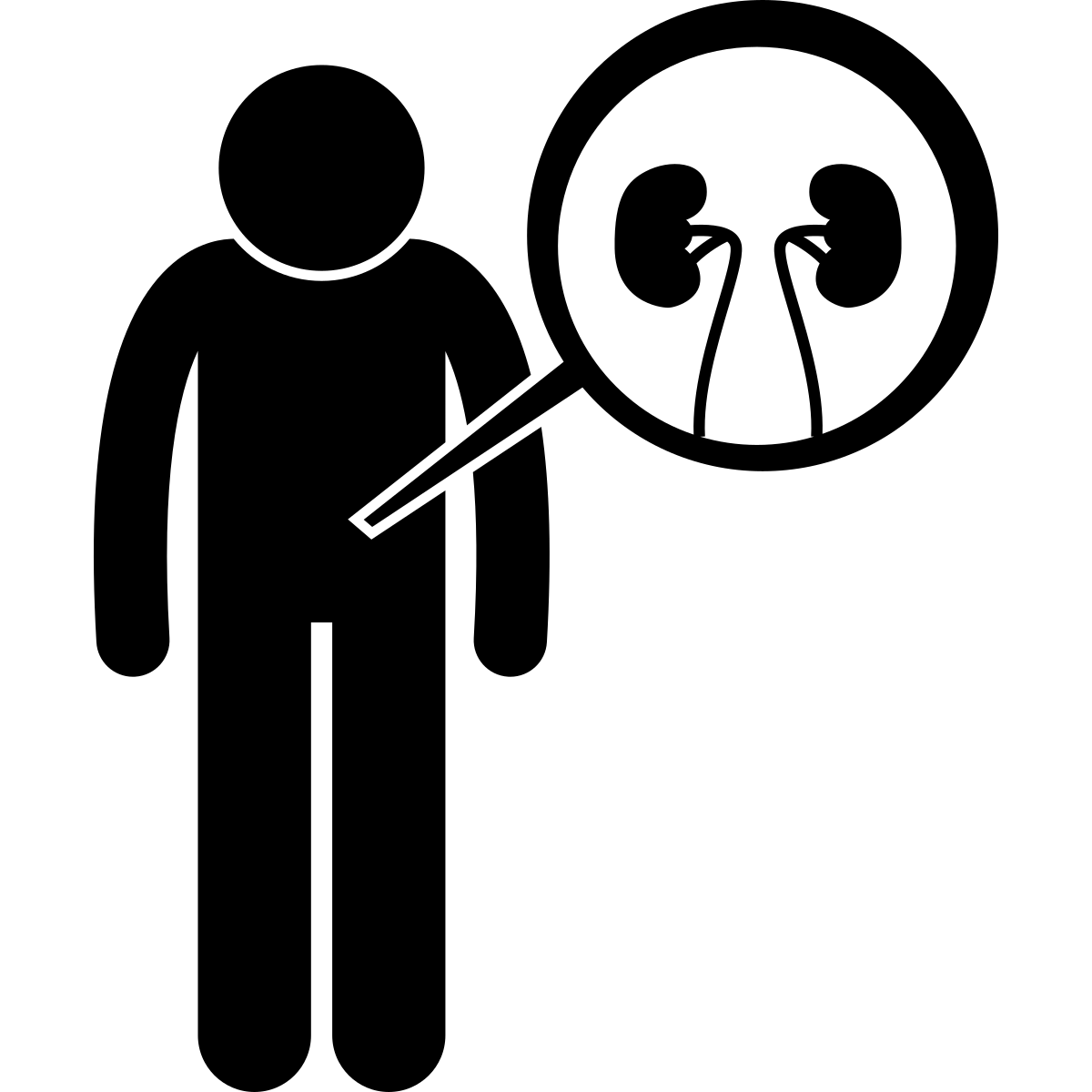 àâçèéê
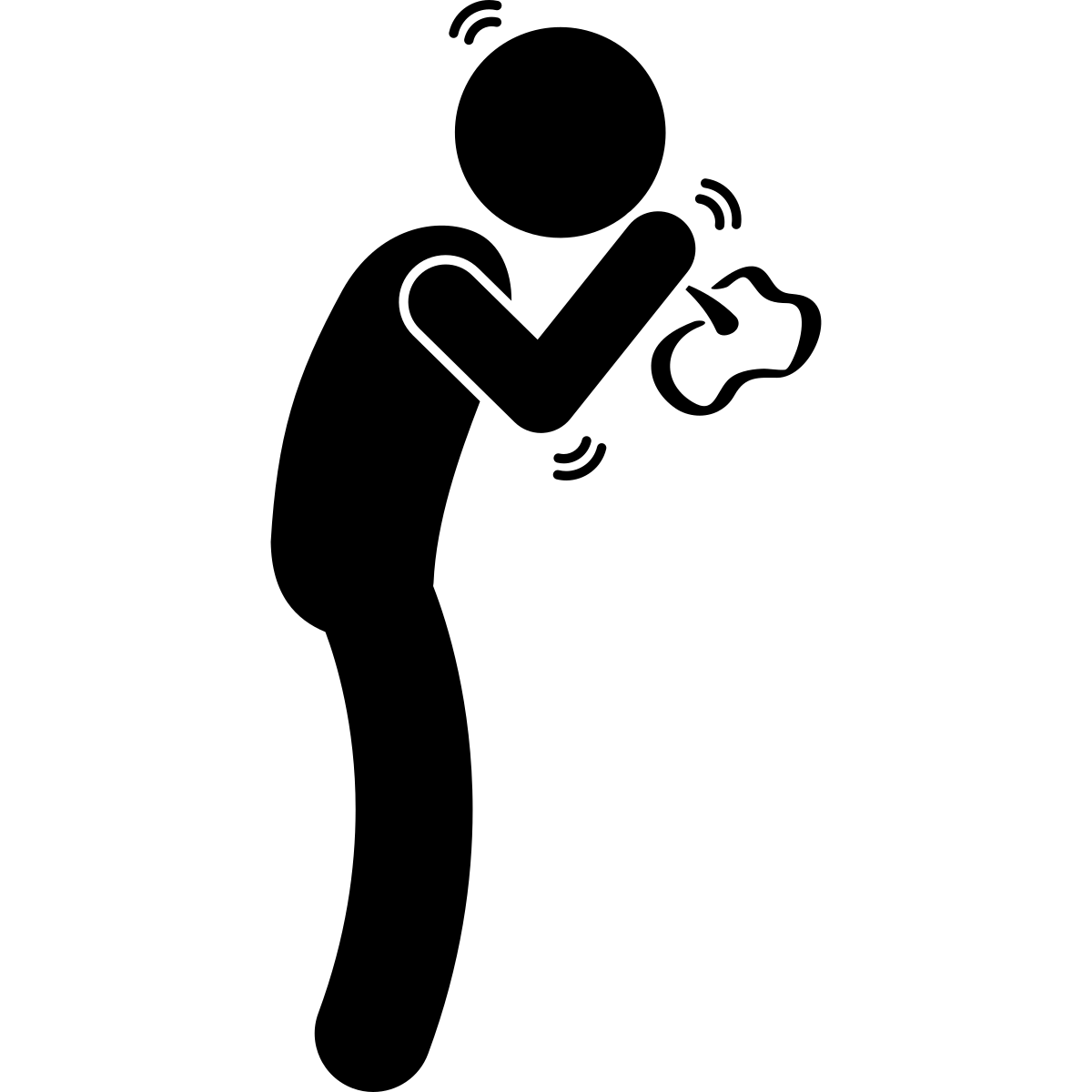 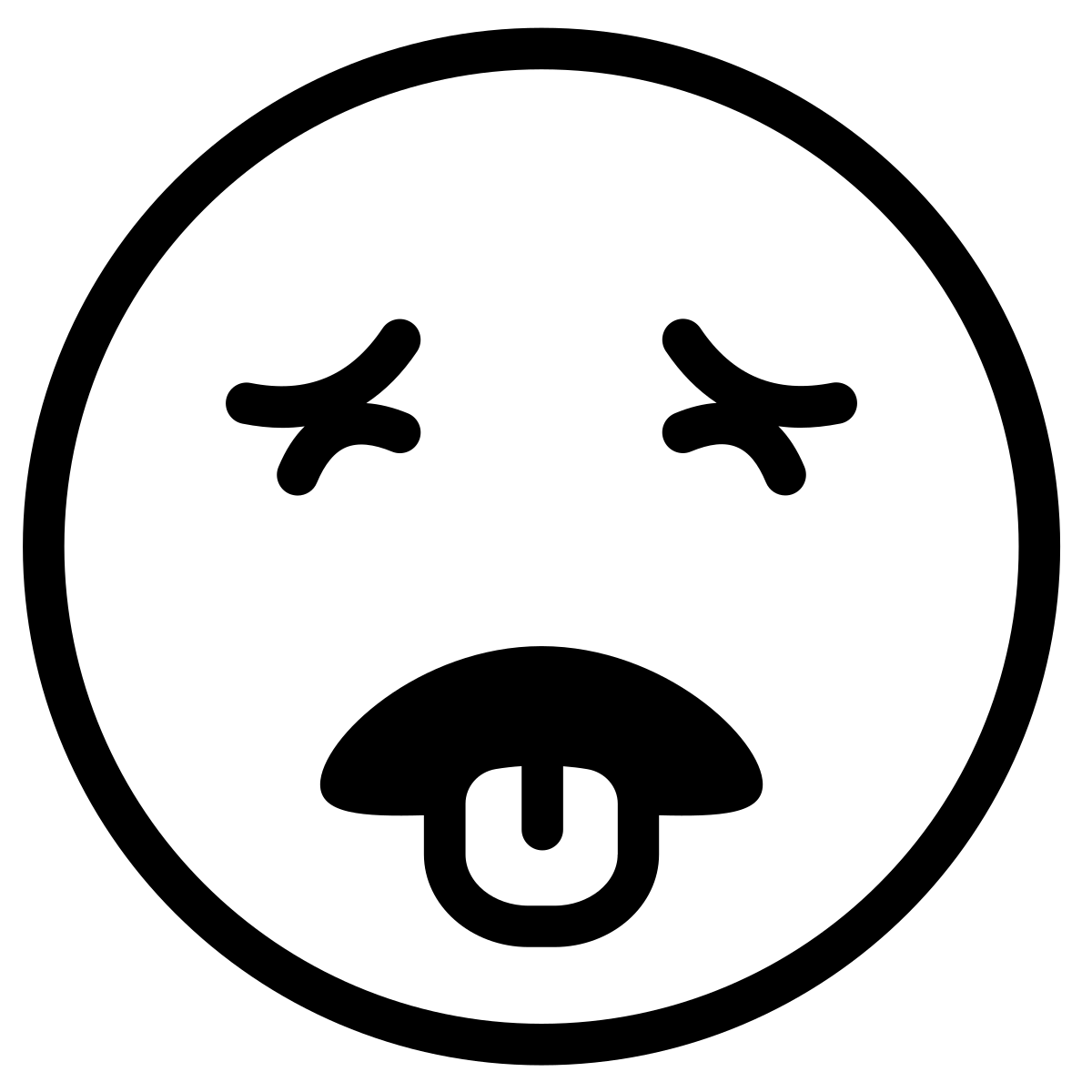 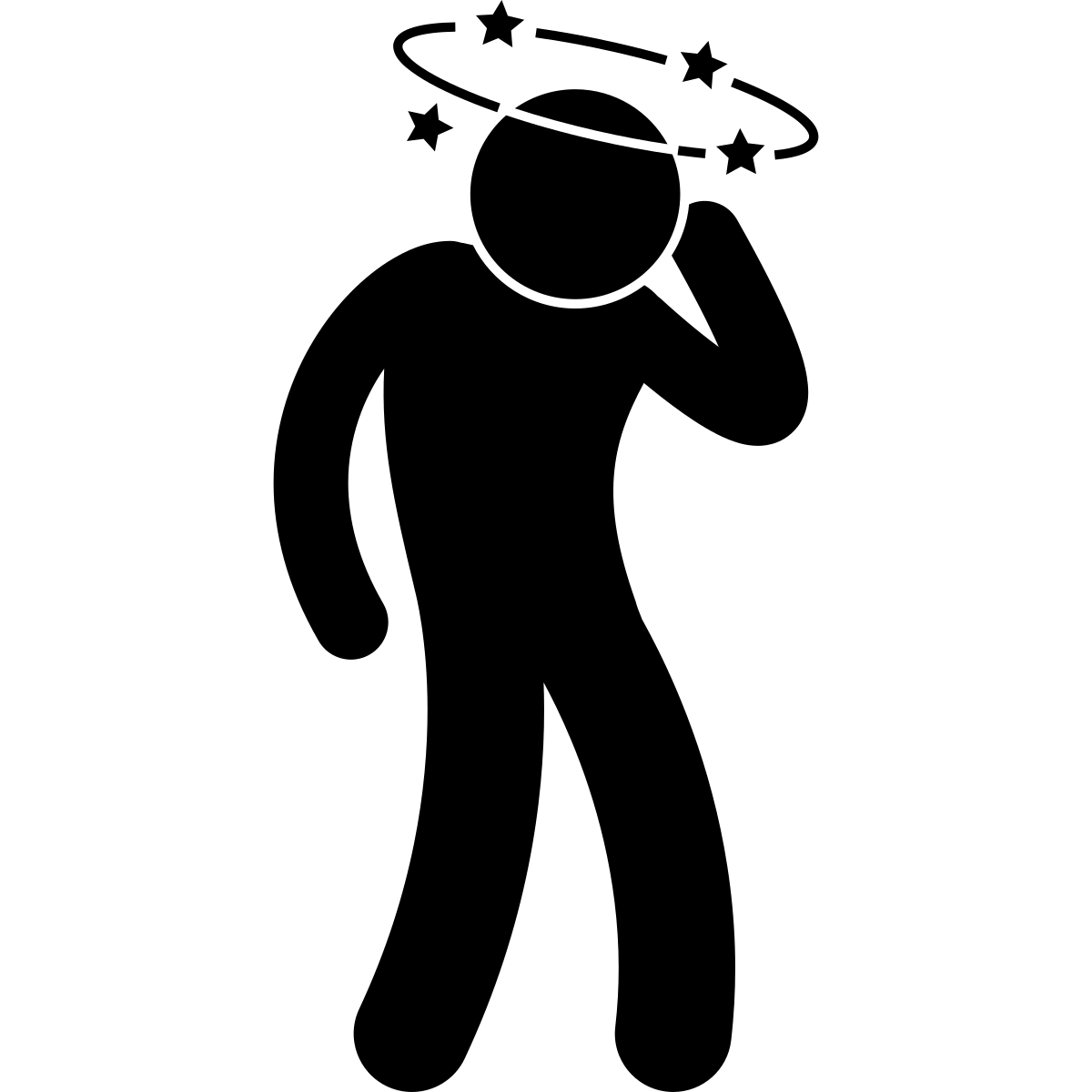 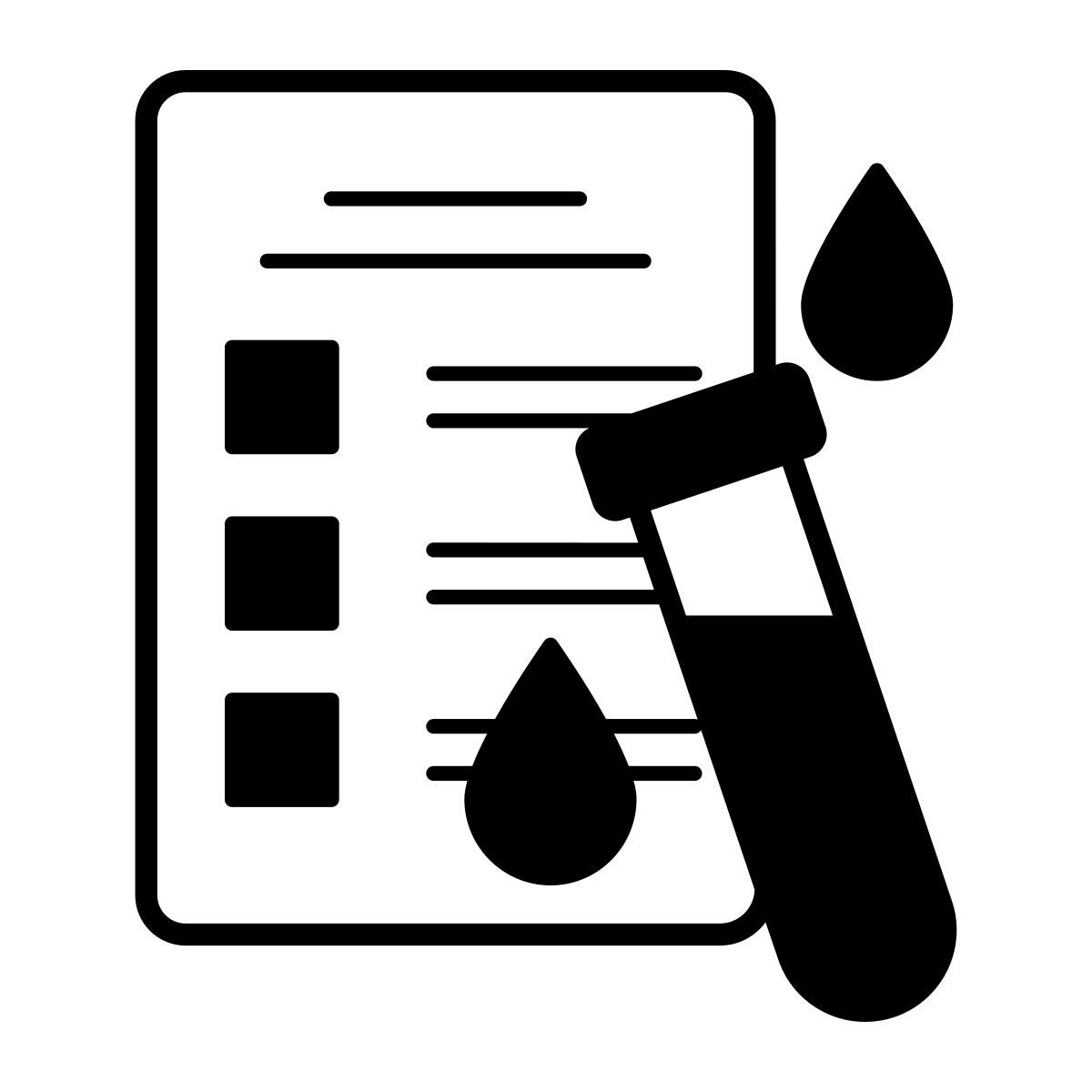 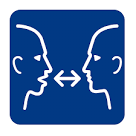 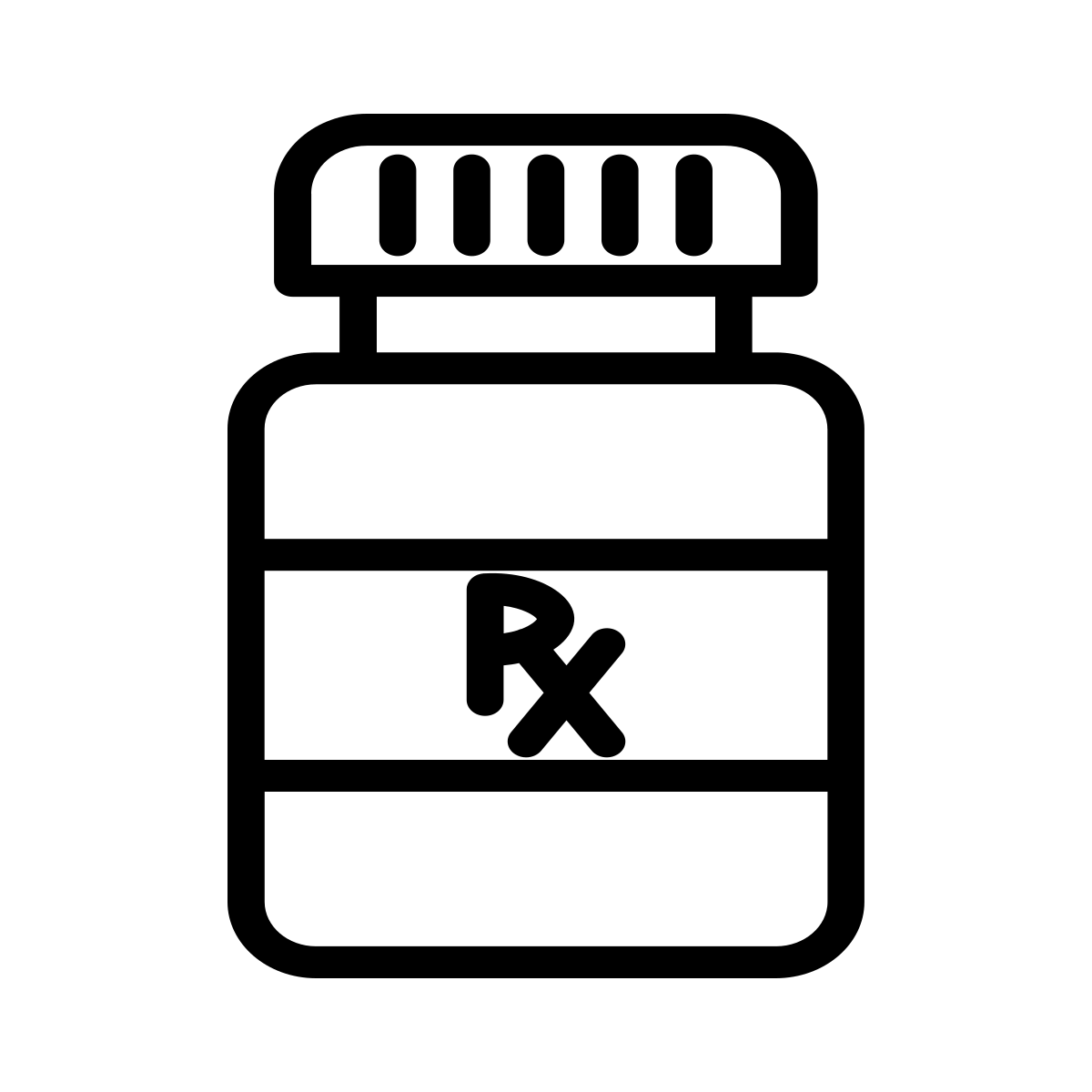 DIGOXIN
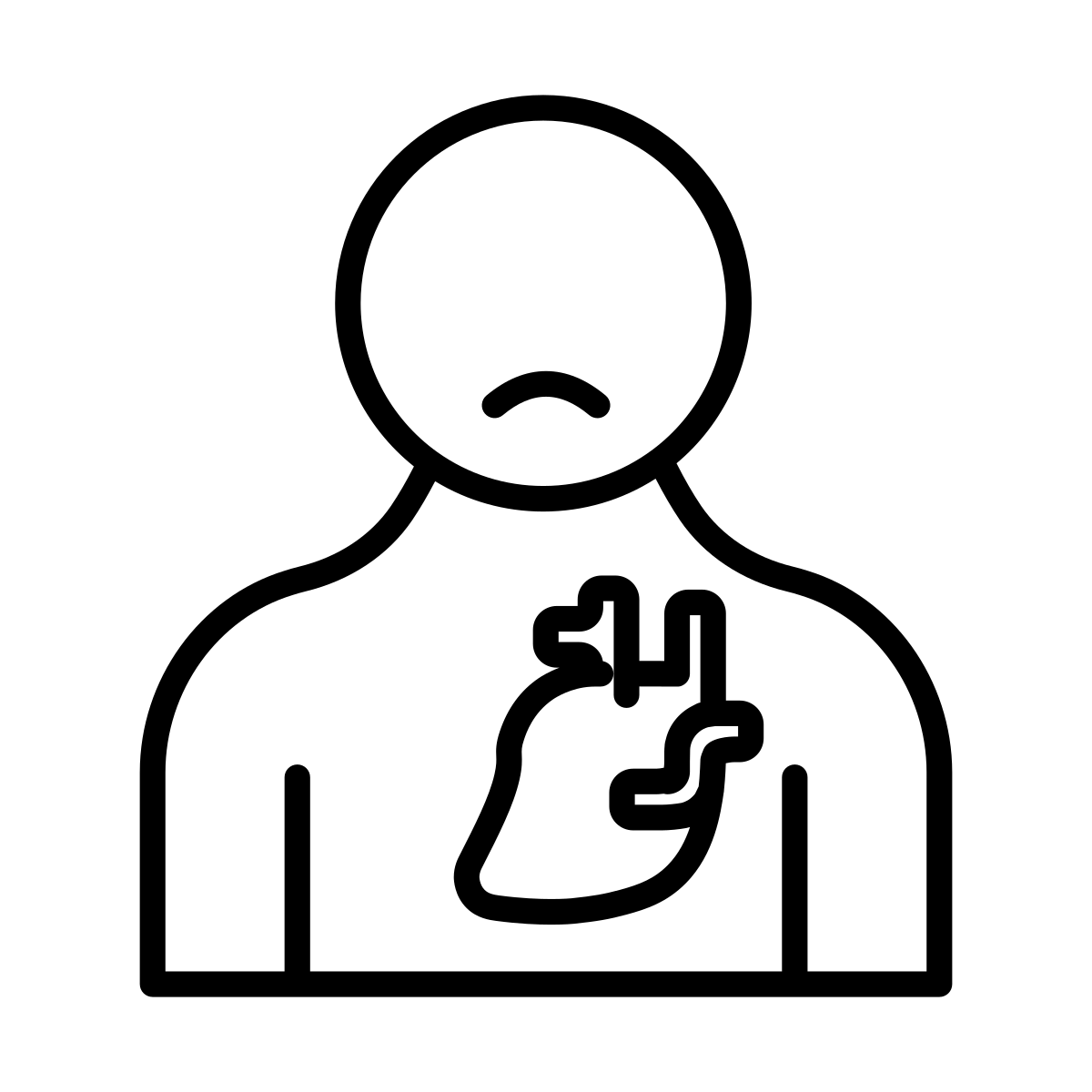 Pour:  Maladies Cardiaques,      

Fibrillation Auriculaire

Effets secondaires possibles:

Toxicité (rare)
àâçèéê
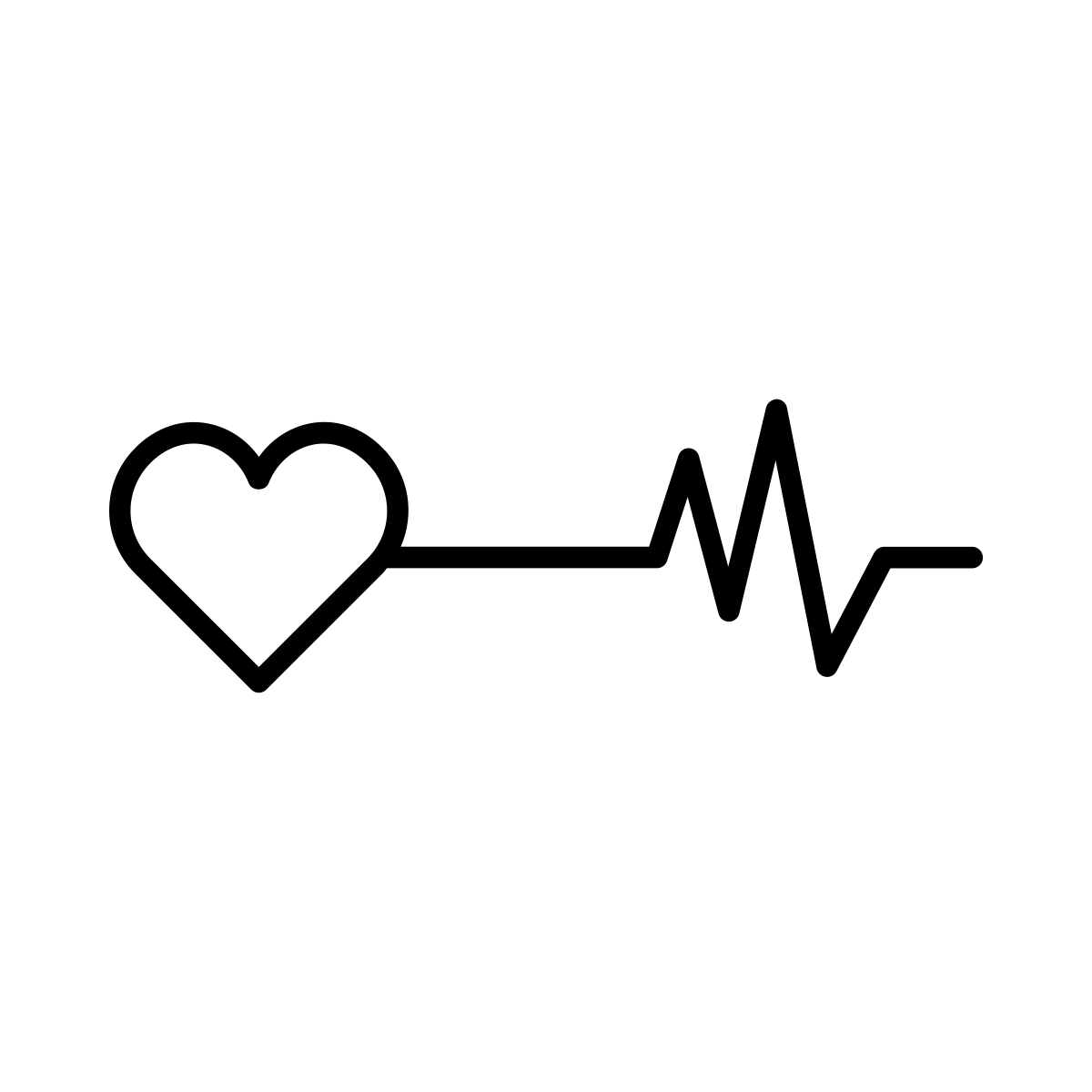 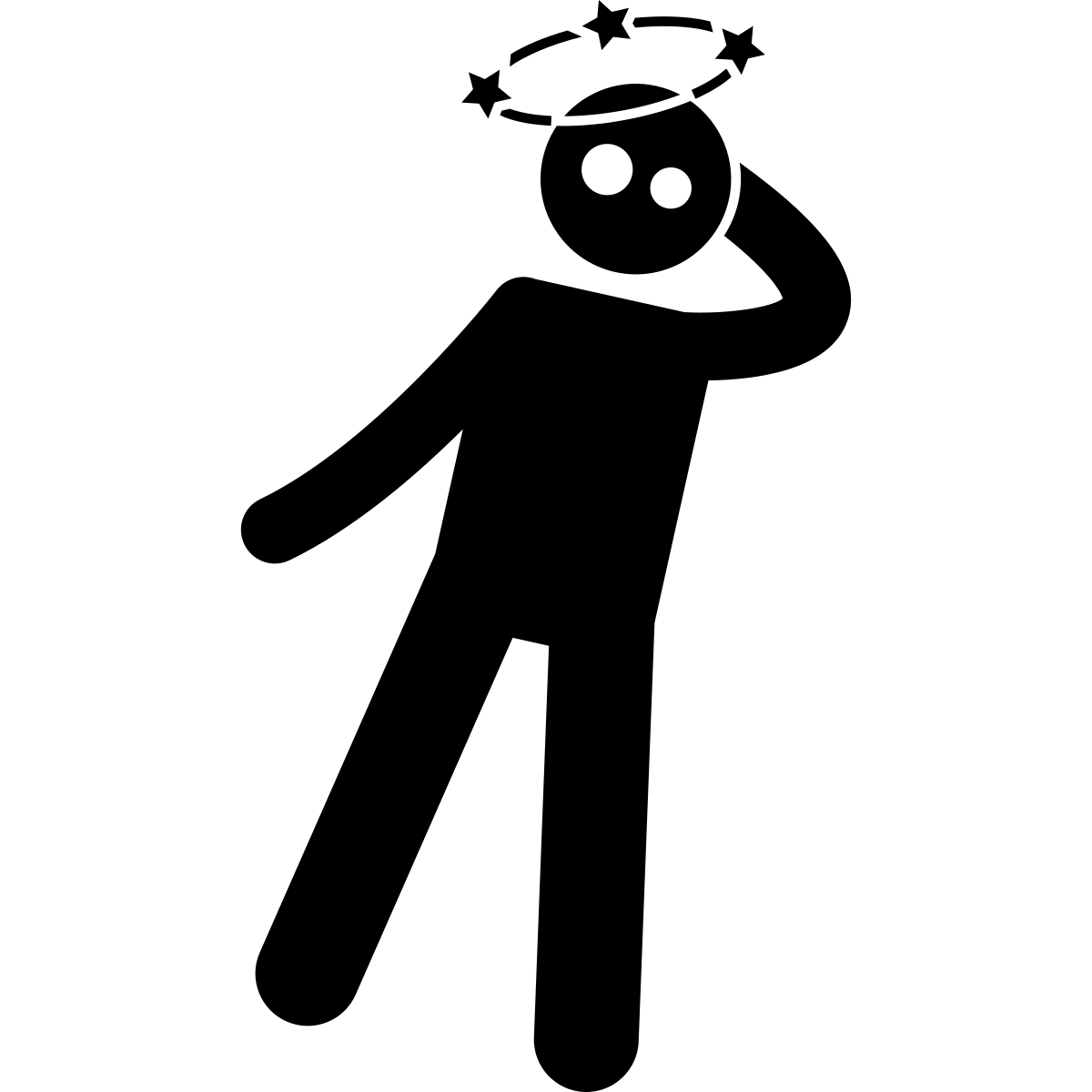 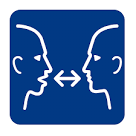 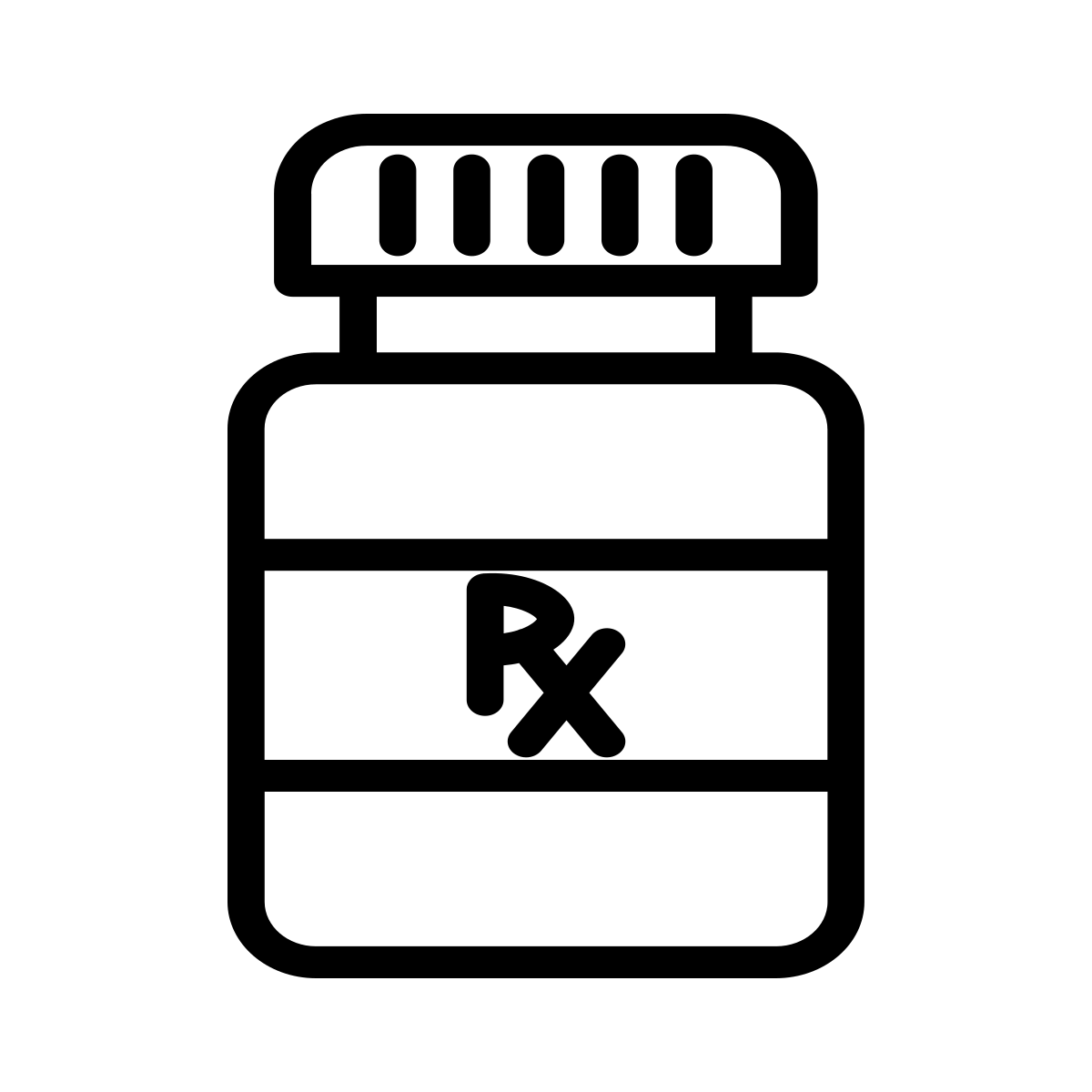 ATORVASTATIN
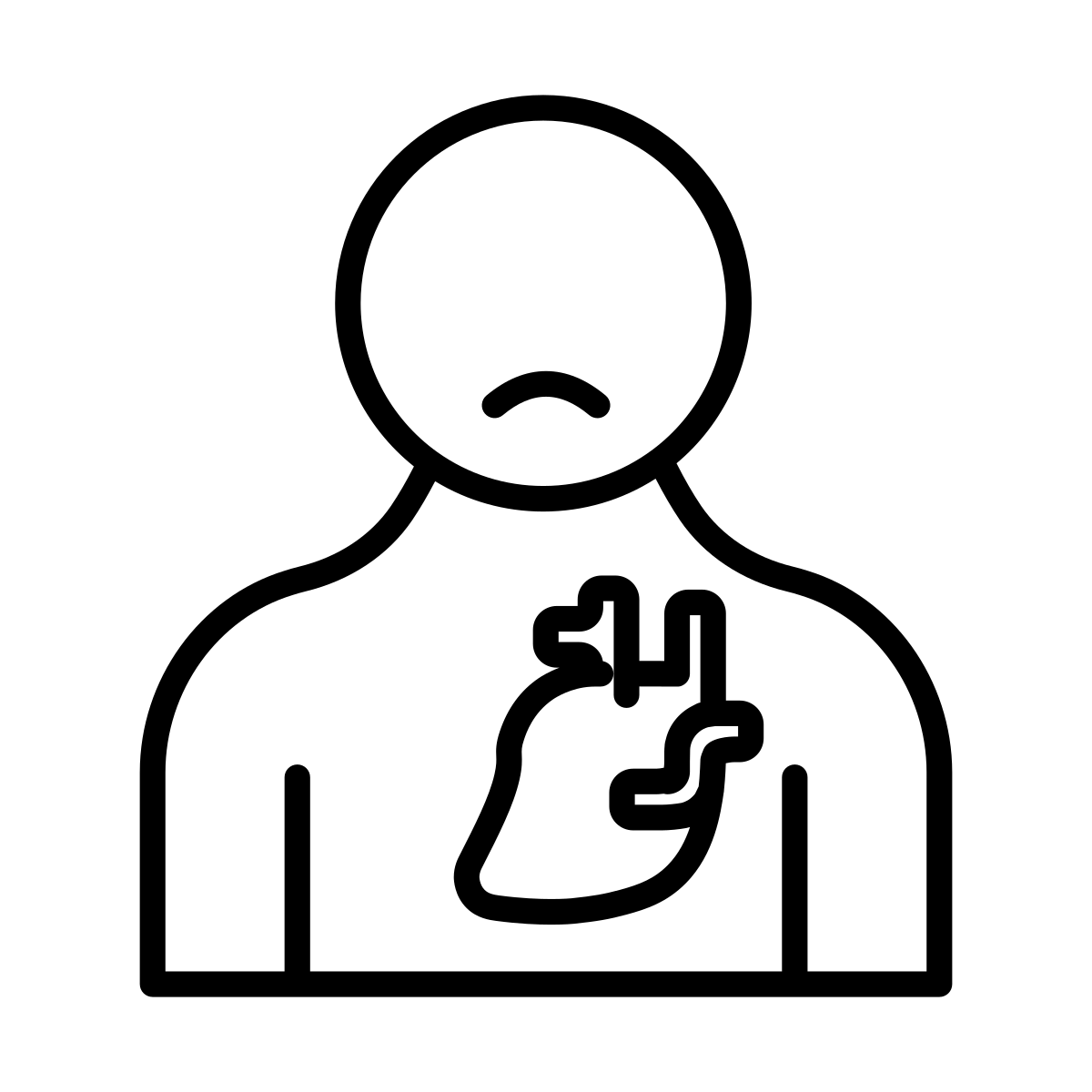 Pour:  prévention des Maladies Cardiaques,

   prévention des AVC, Cholestérol


  Effets secondaires possibles:
Problèmes musculaires (rare)
àâçèéê
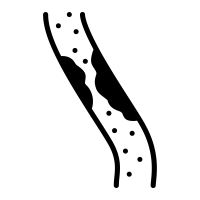 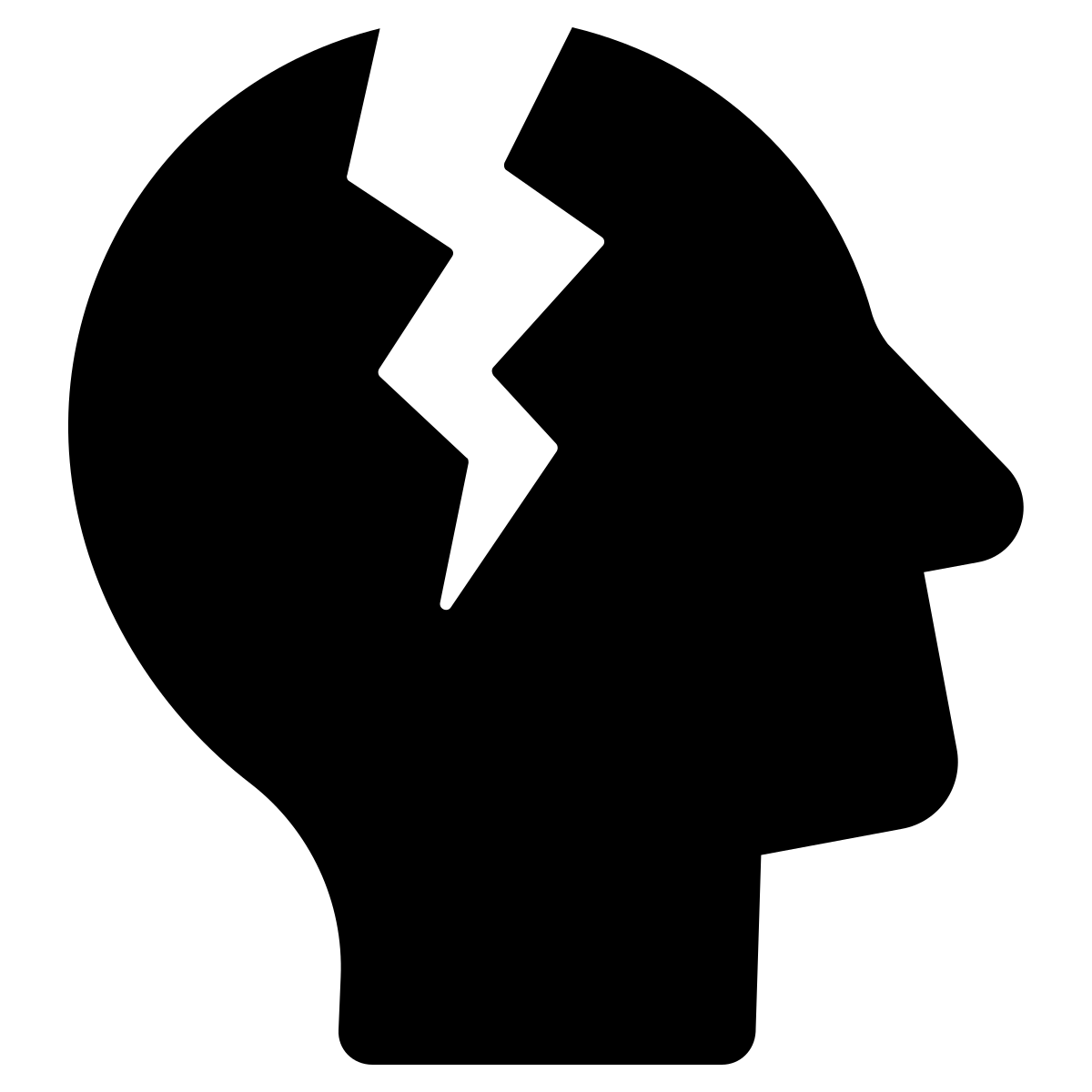 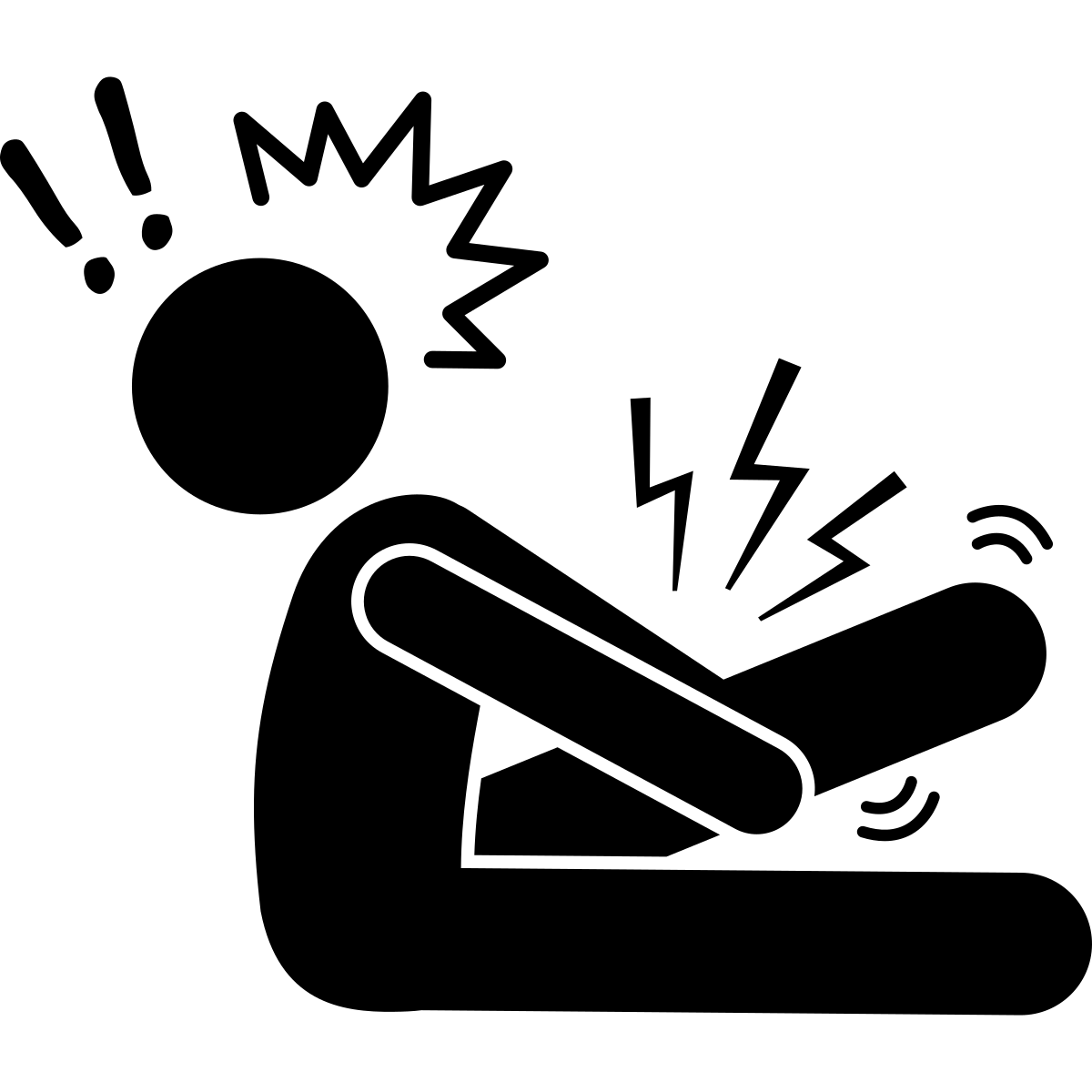 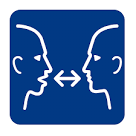 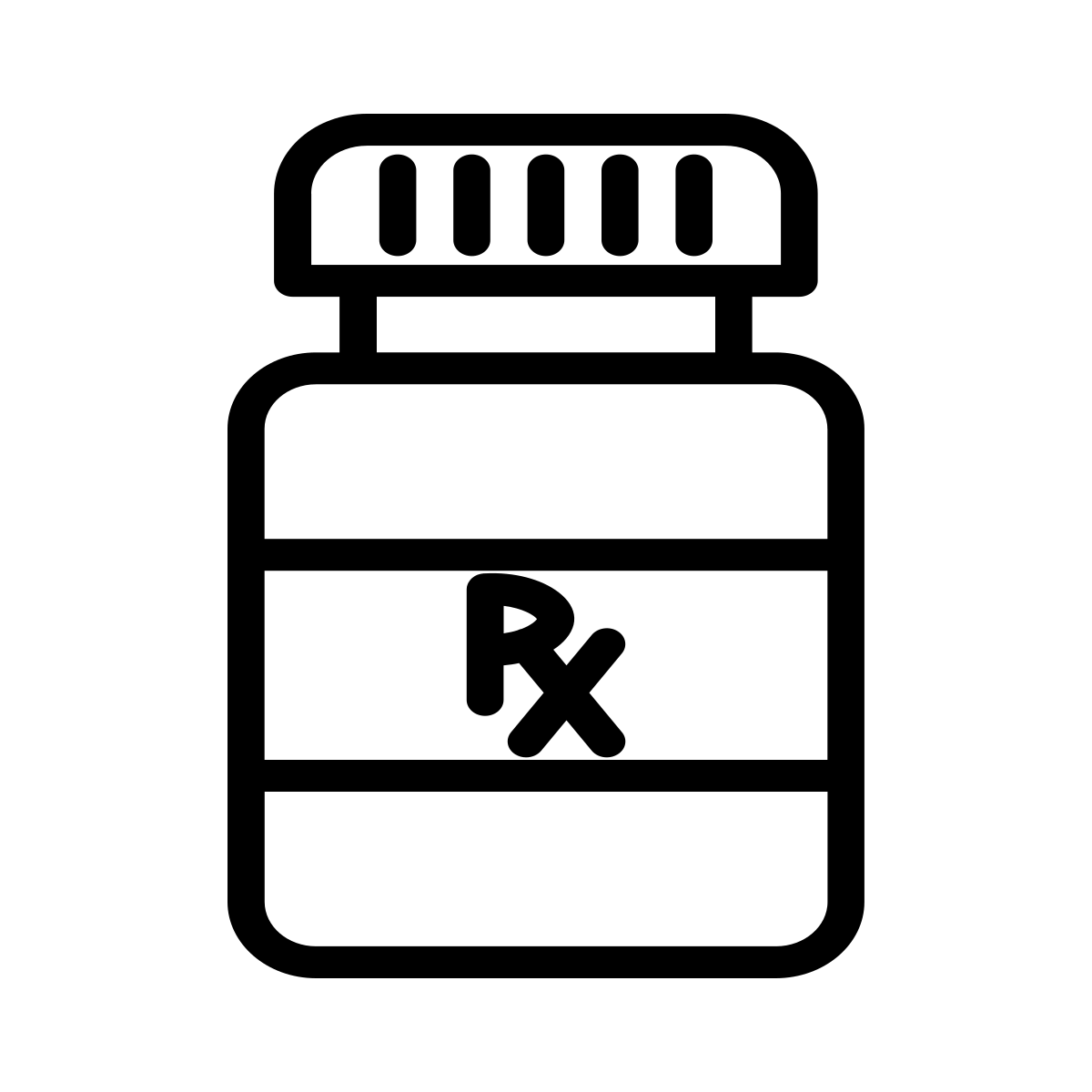 ROSUVASTATIN
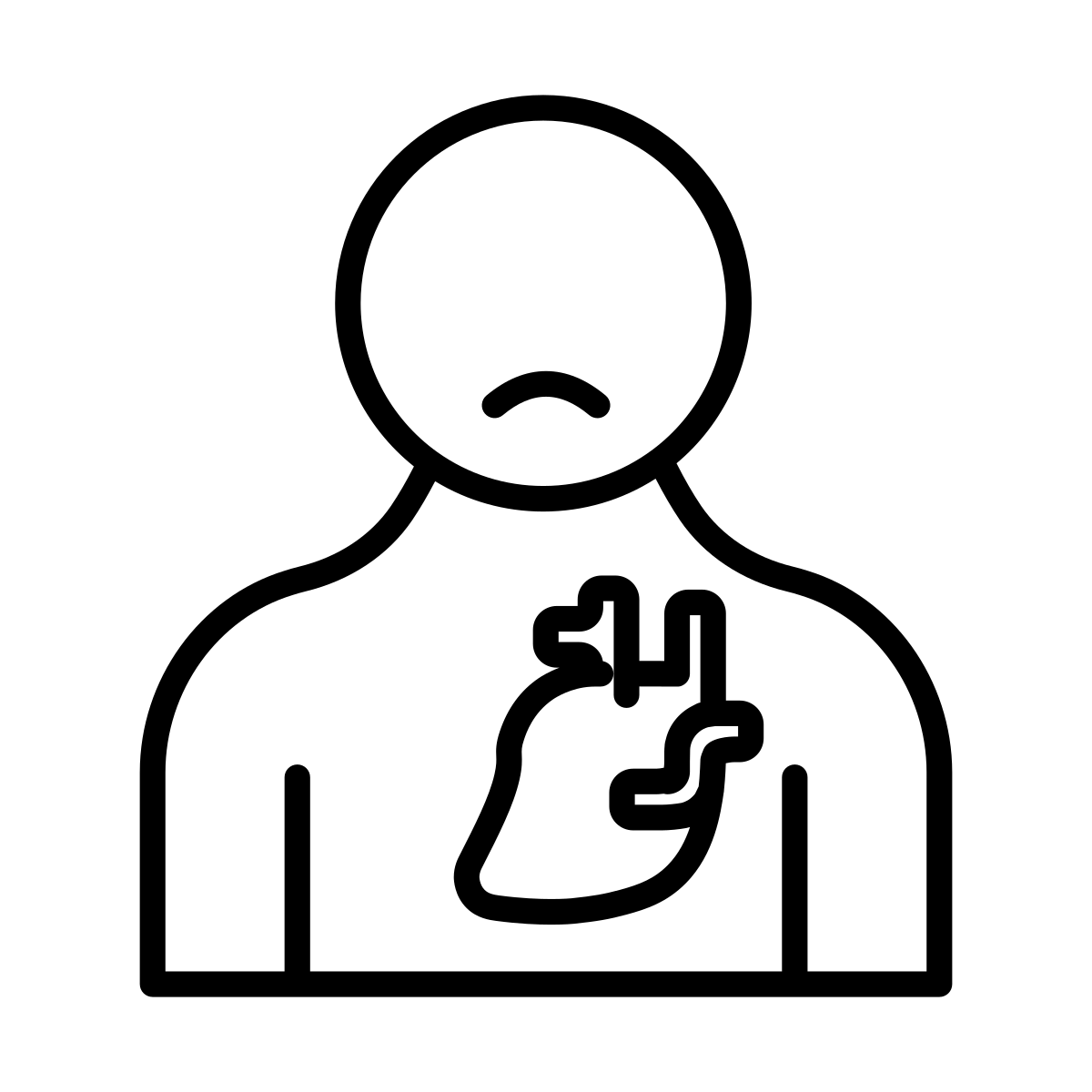 Pour:  prévention des Maladies Cardiaques,

   prévention des AVC, Cholestérol


  Effets secondaires possibles:
Problèmes musculaires (rare)
àâçèéê
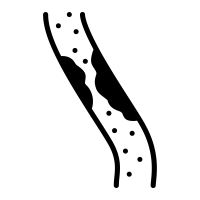 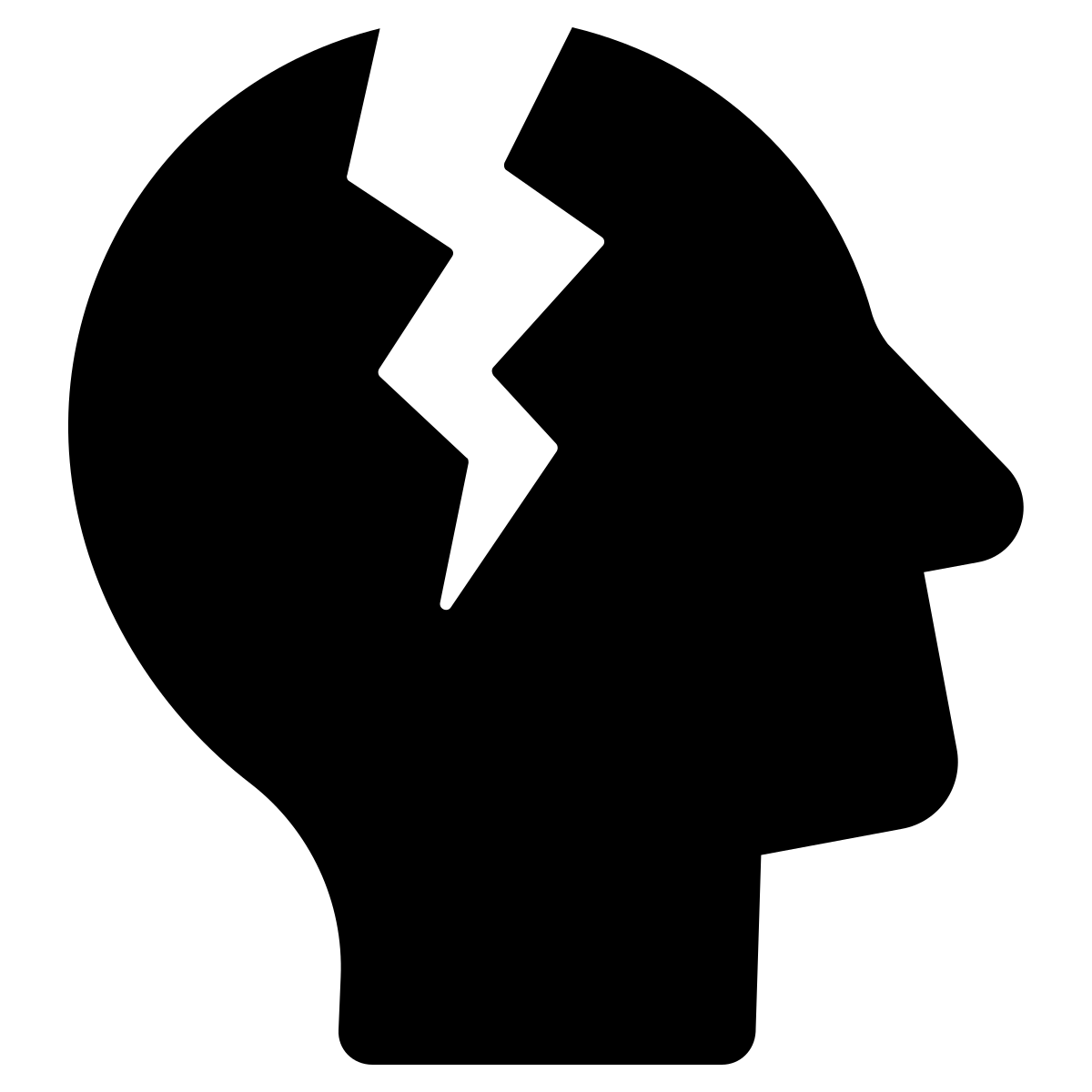 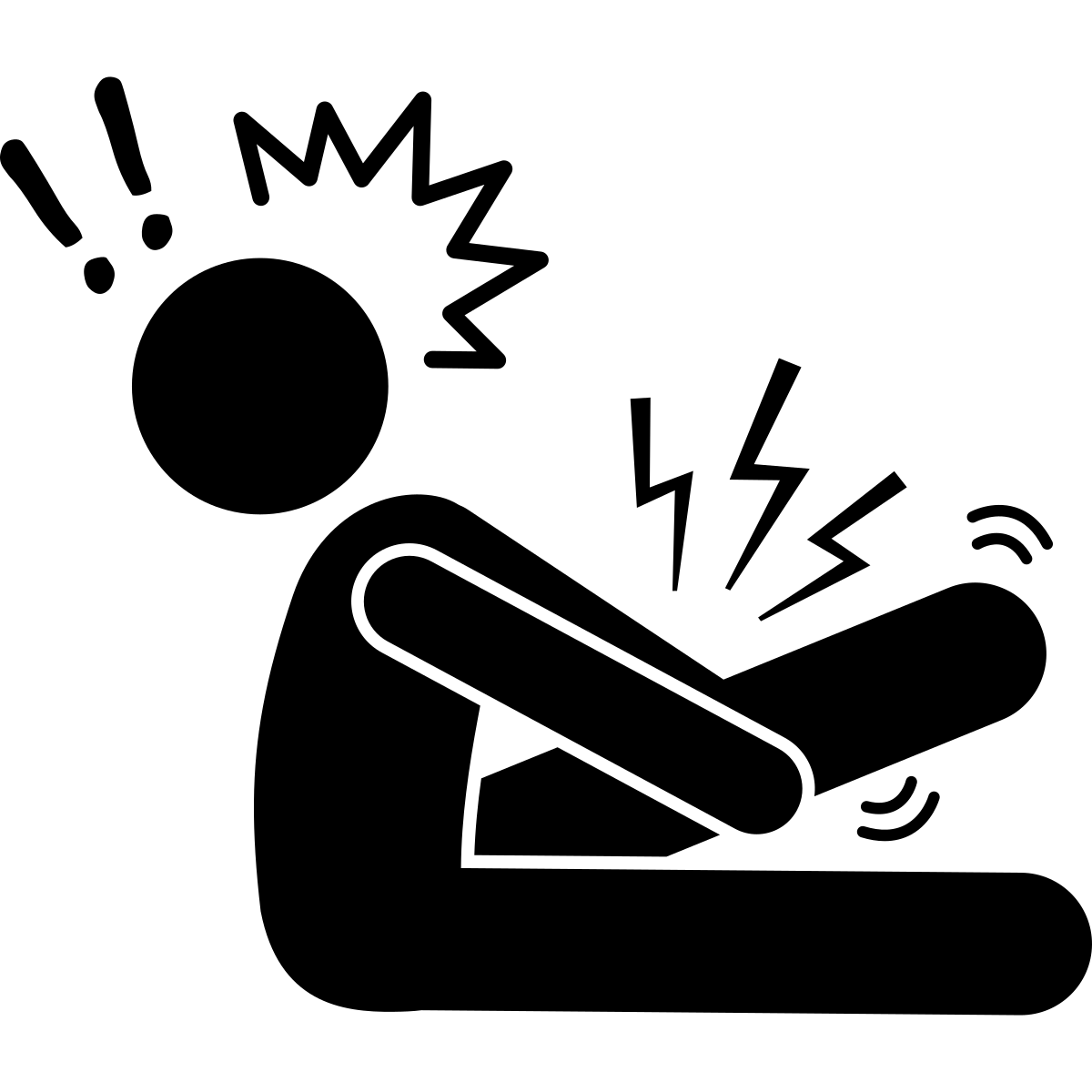 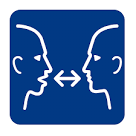 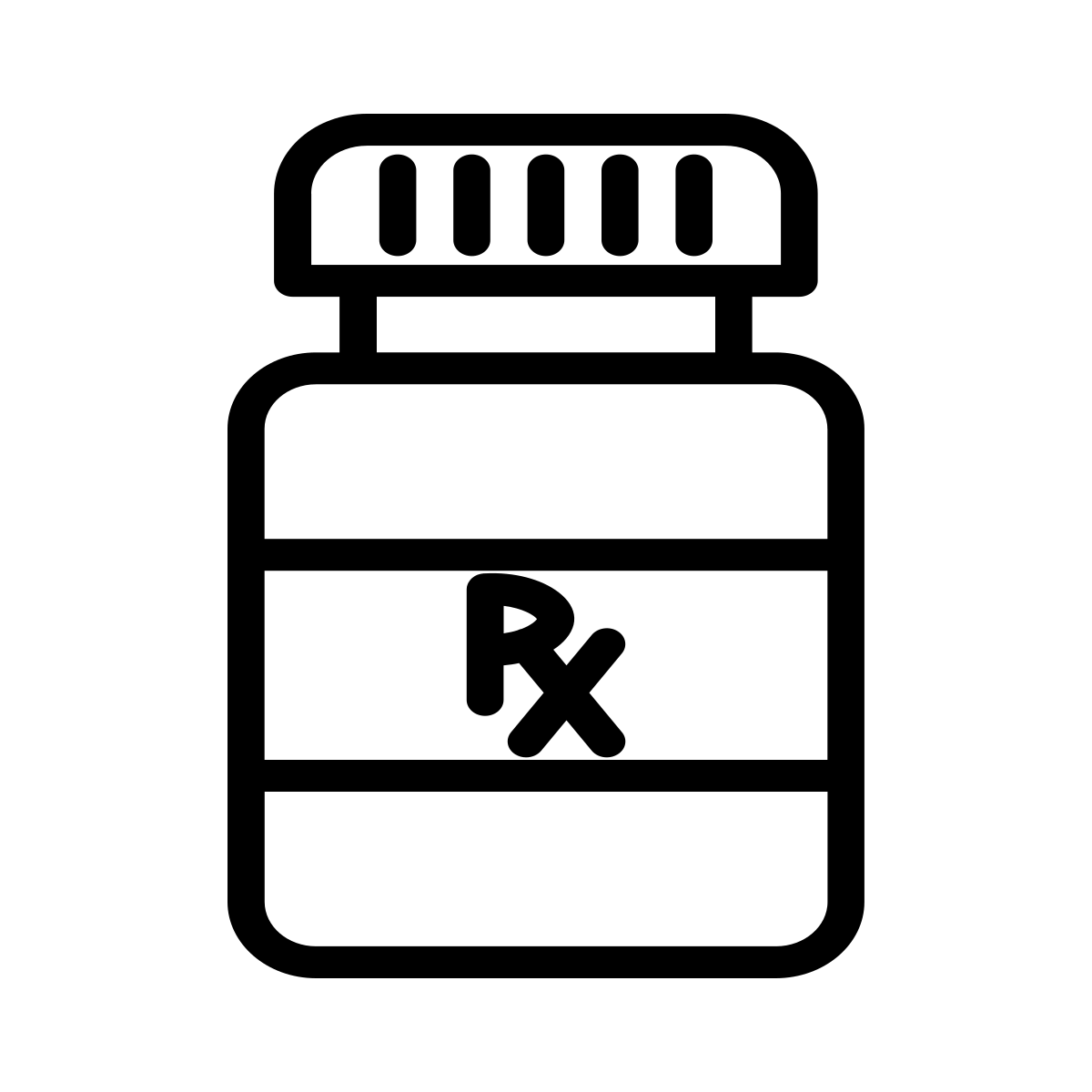 ASA
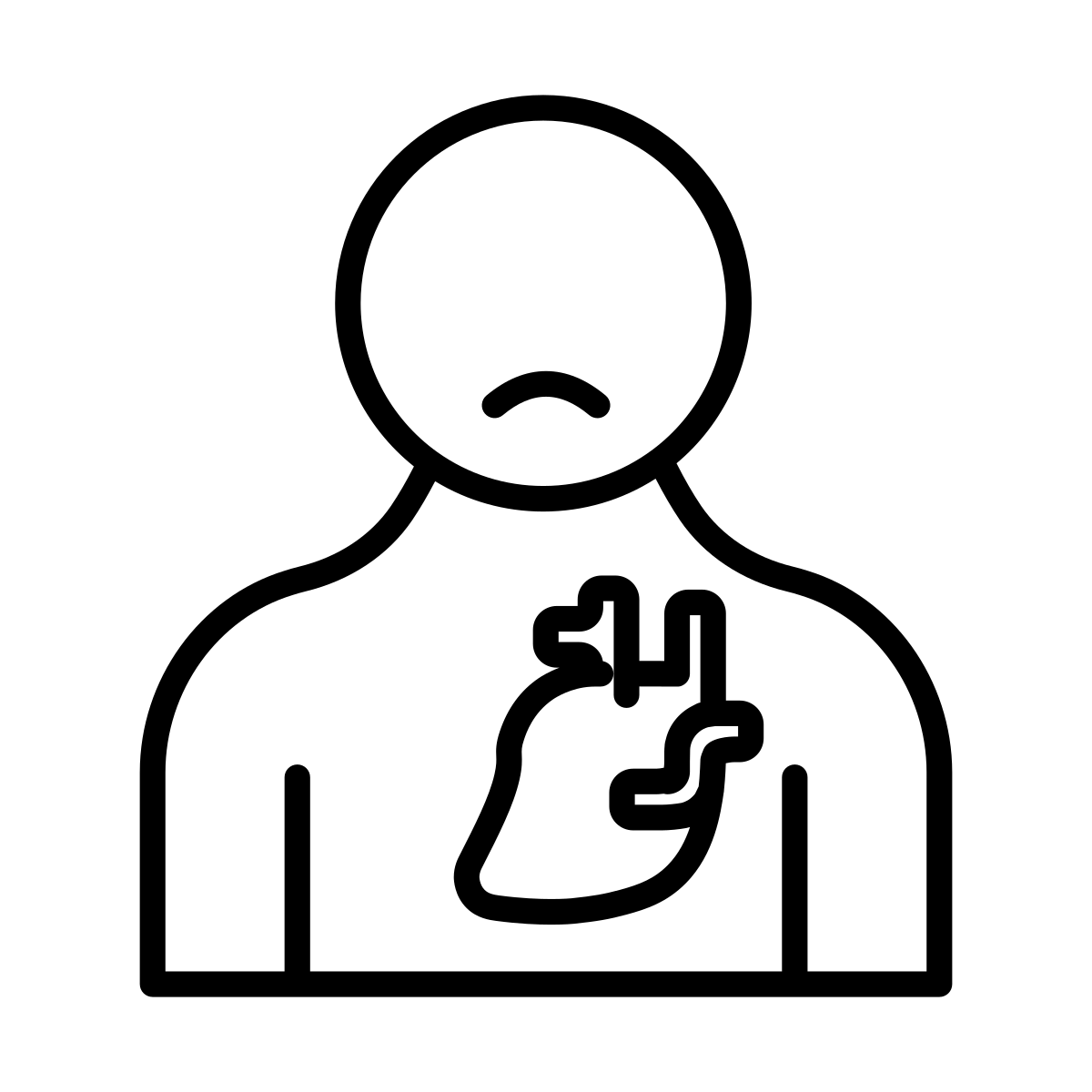 Pour:  prévention des Maladies Cardiaques, 


prévention des AVC, Anticoagulants


Effets secondaires possibles:

Saignement
àâçèéê
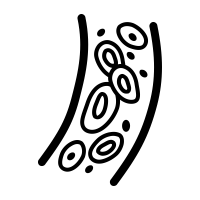 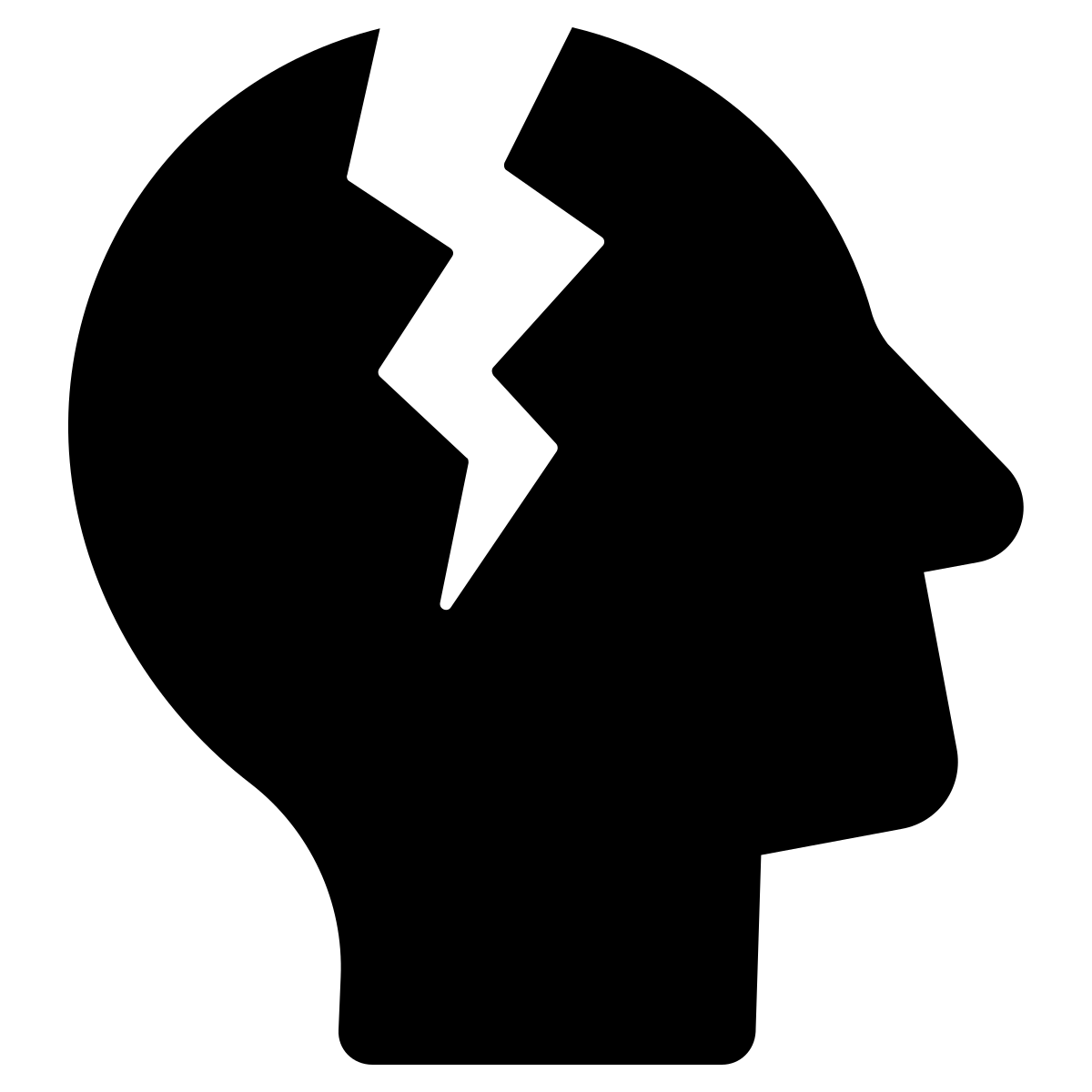 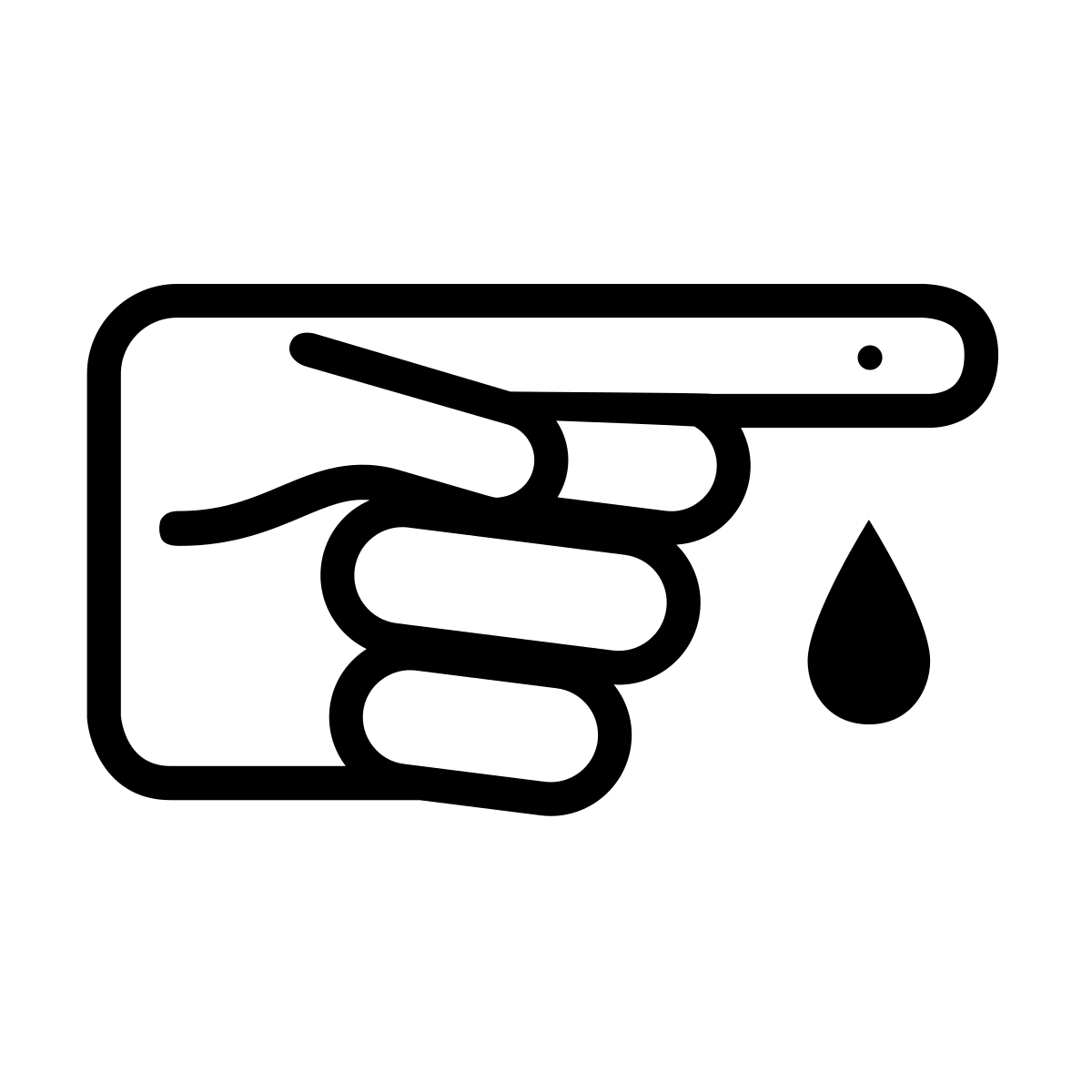 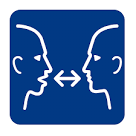 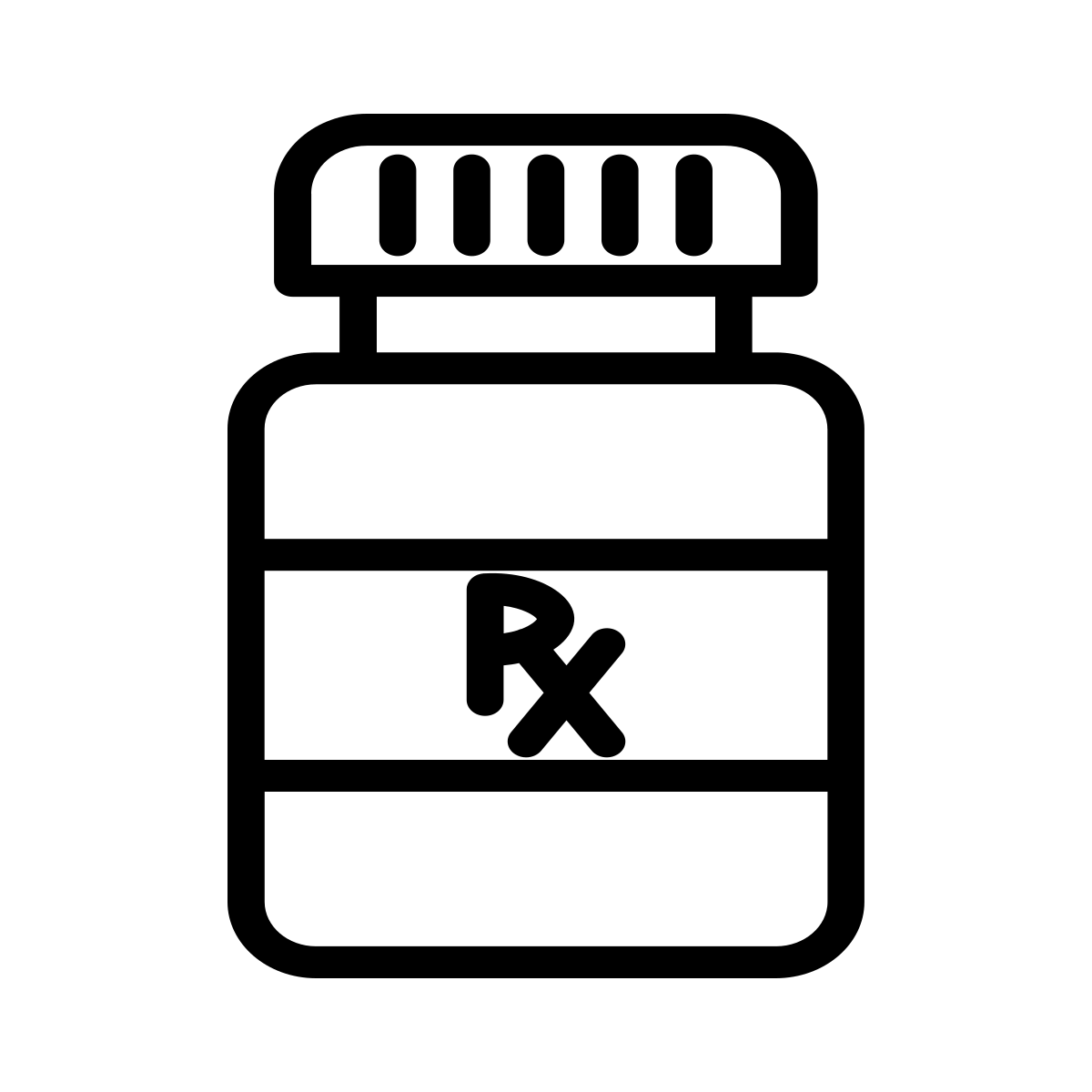 CLOPIDOGREL
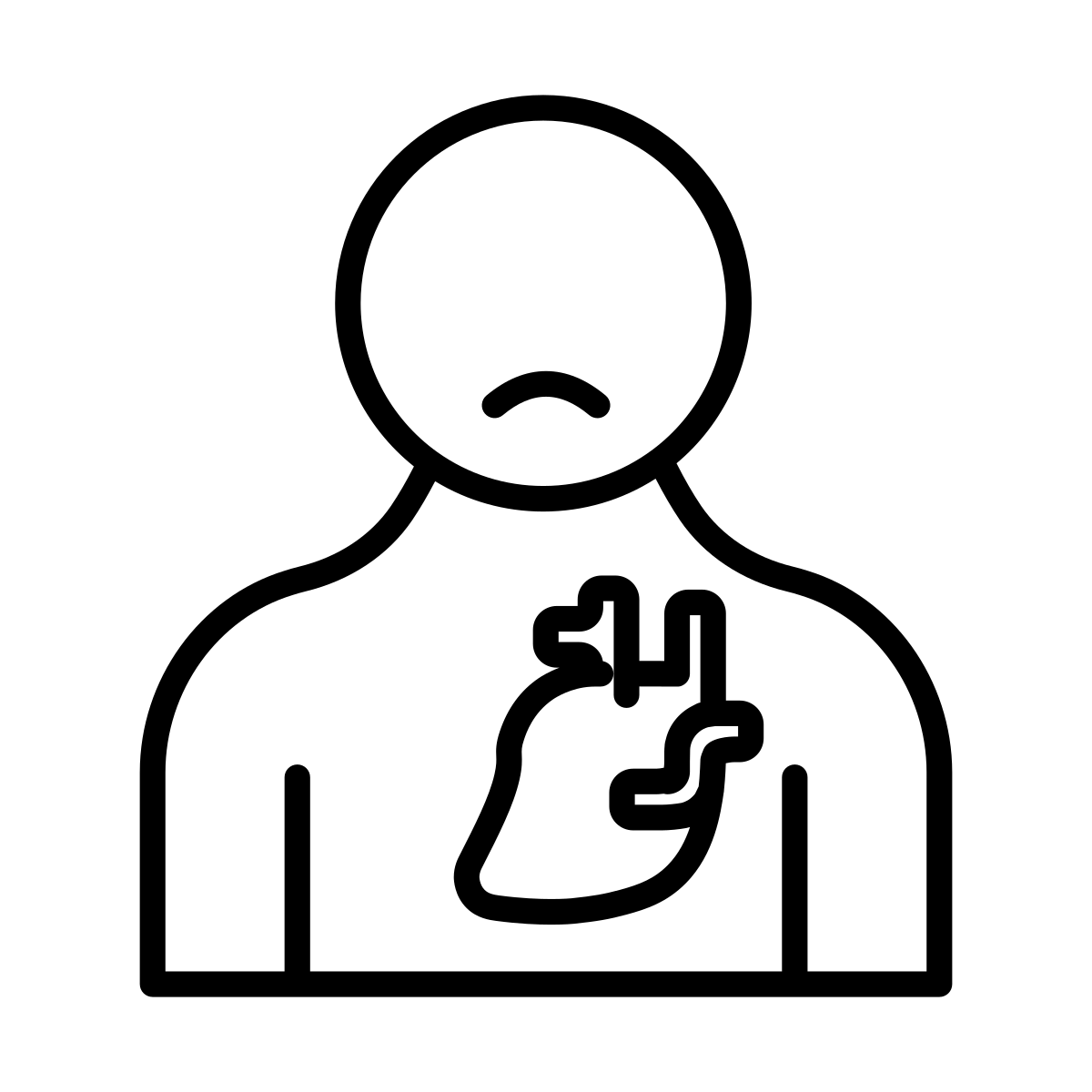 Pour:  prévention des Maladies Cardiaques, 


prévention des AVC, Anticoagulants


Effets secondaires possibles:

Saignement
àâçèéê
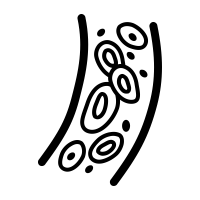 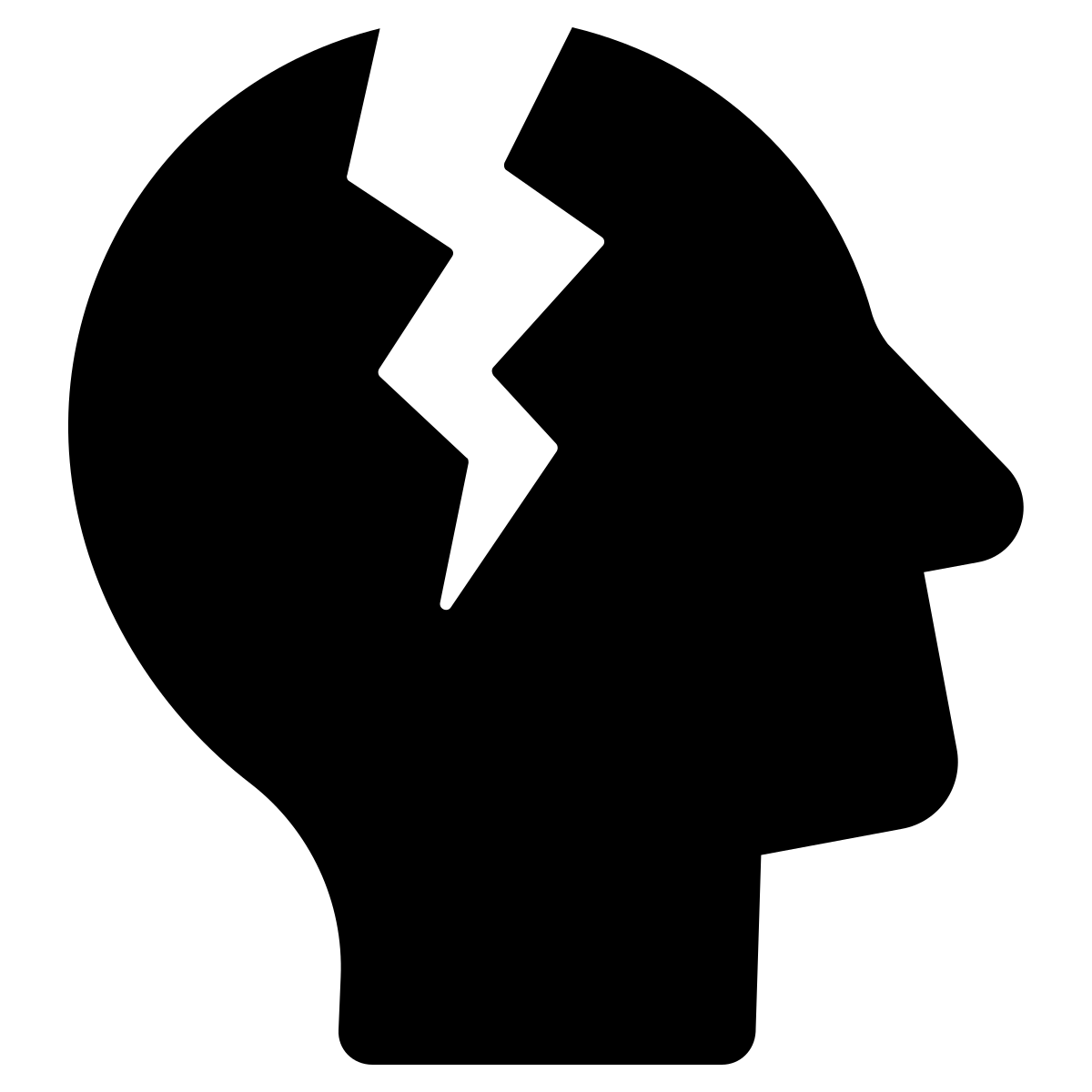 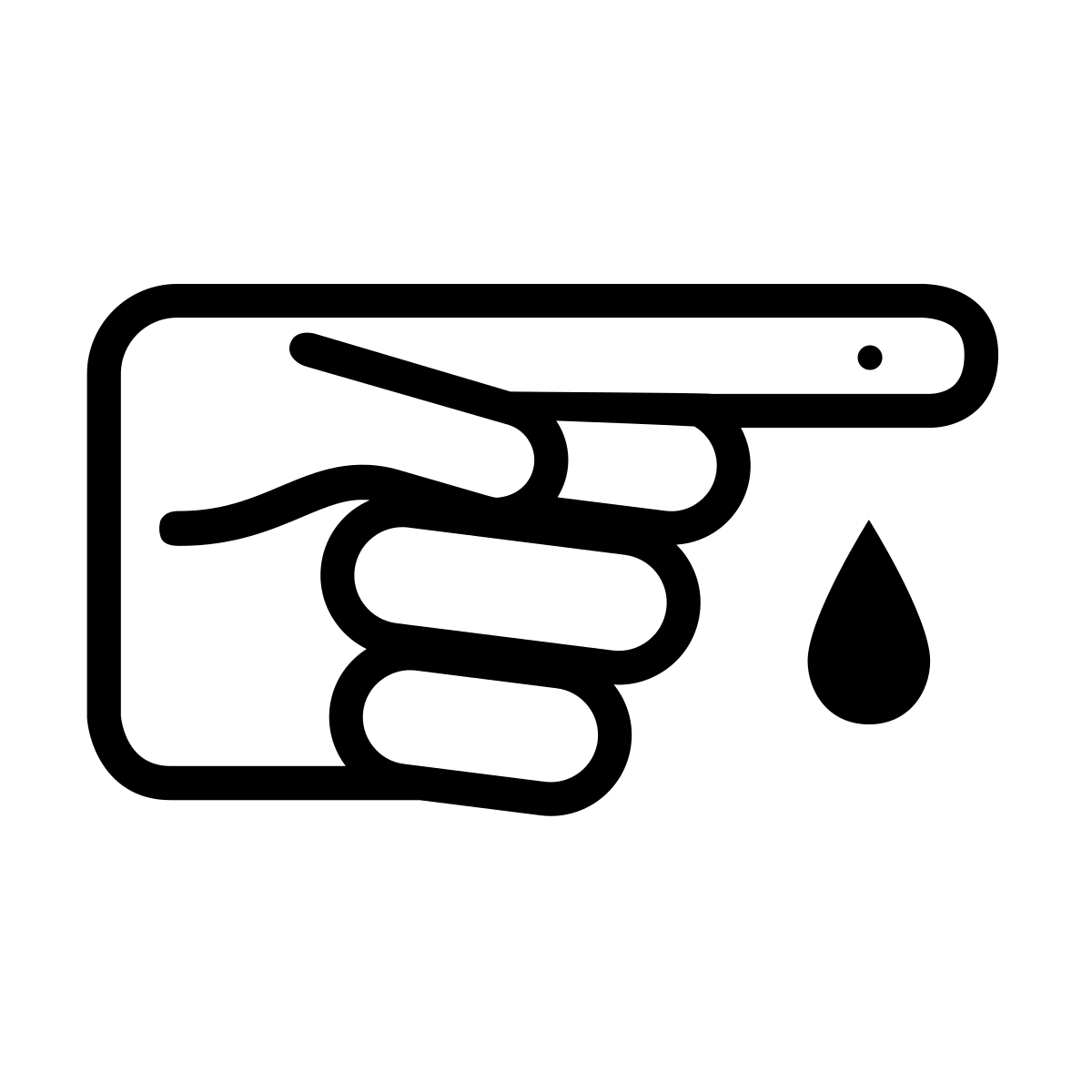 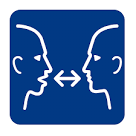 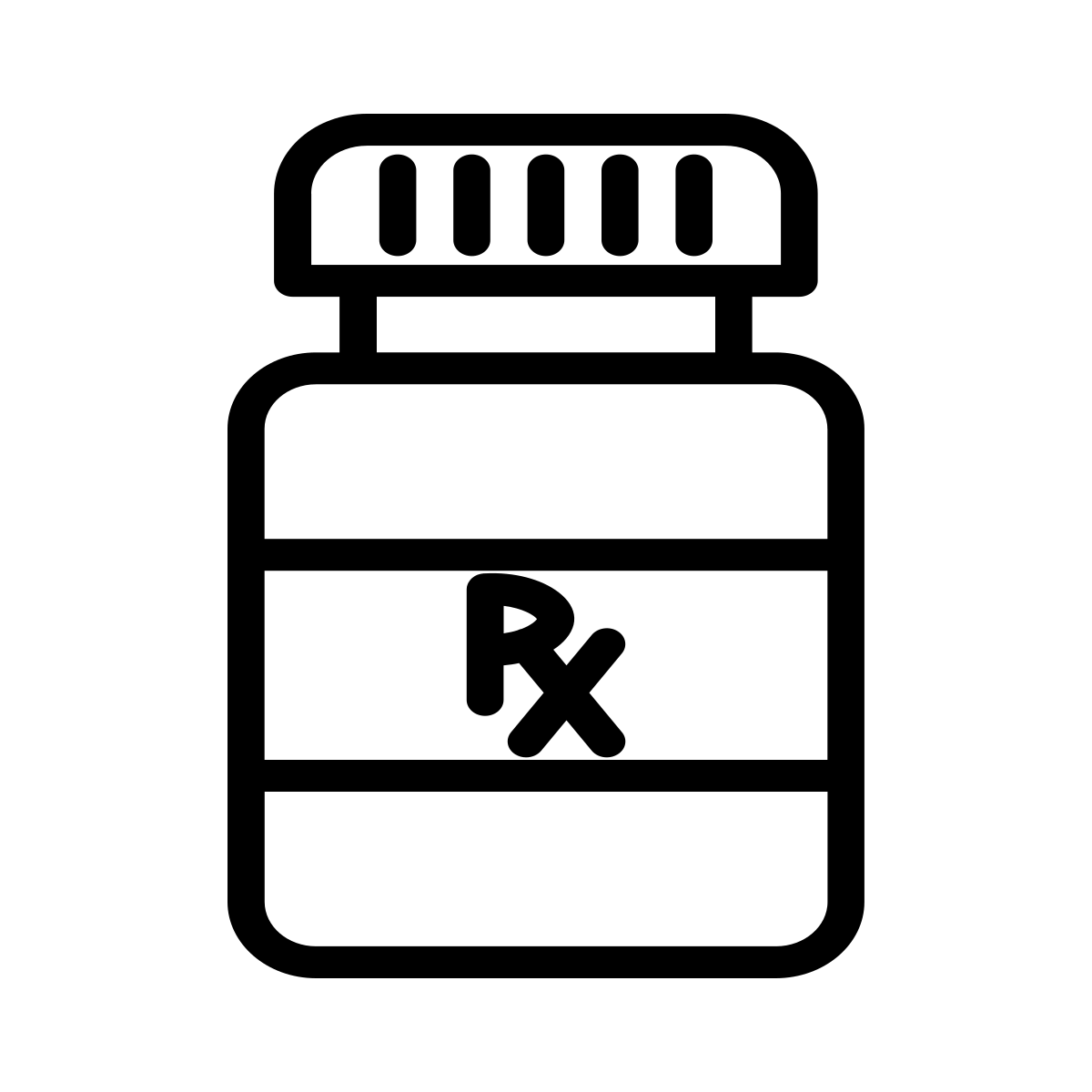 TICAGRELOR
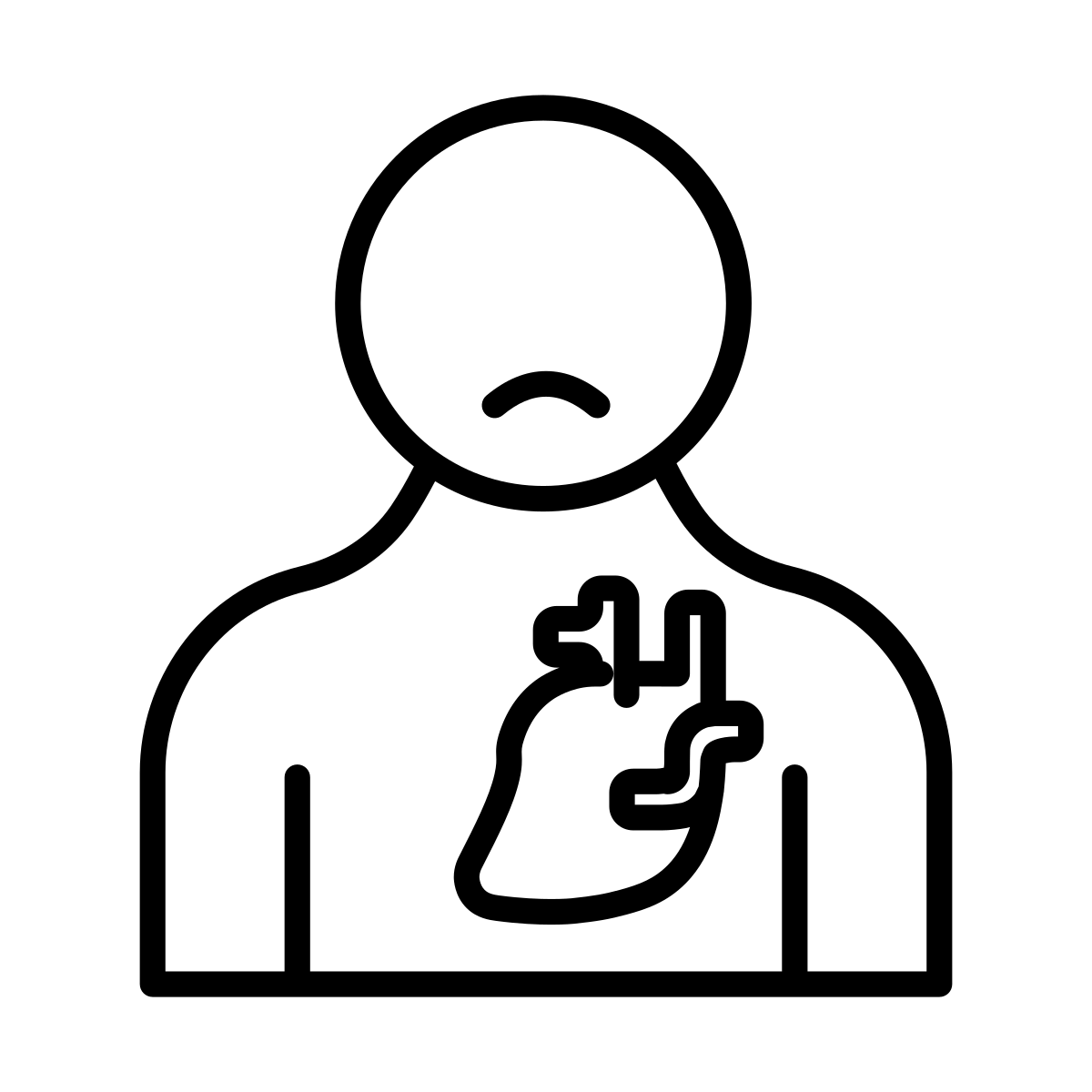 Pour:  prévention des Maladies Cardiaques, 


prévention des AVC, Anticoagulants


Effets secondaires possibles:

Saignement
àâçèéê
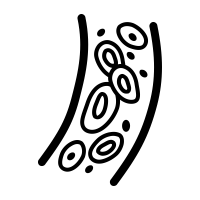 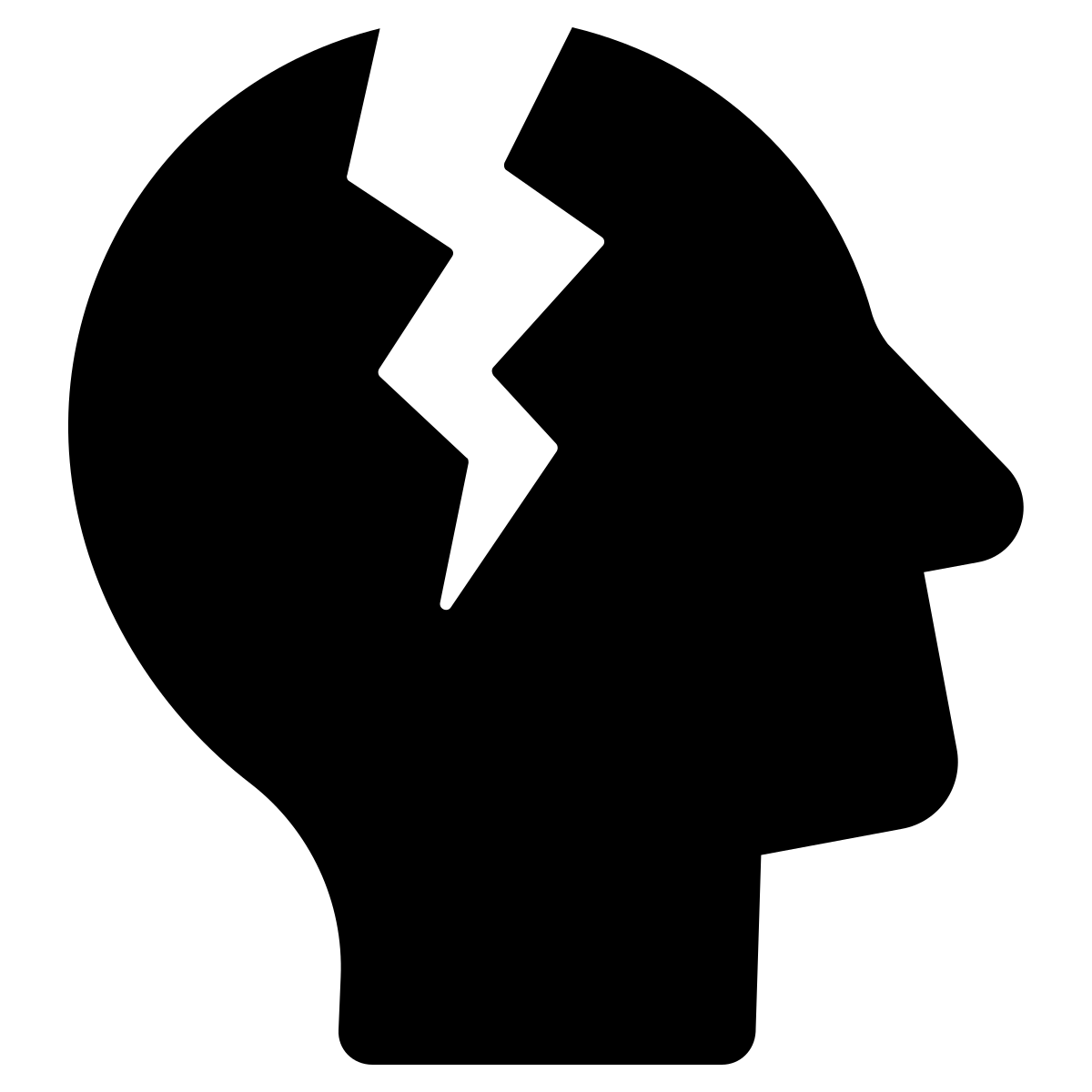 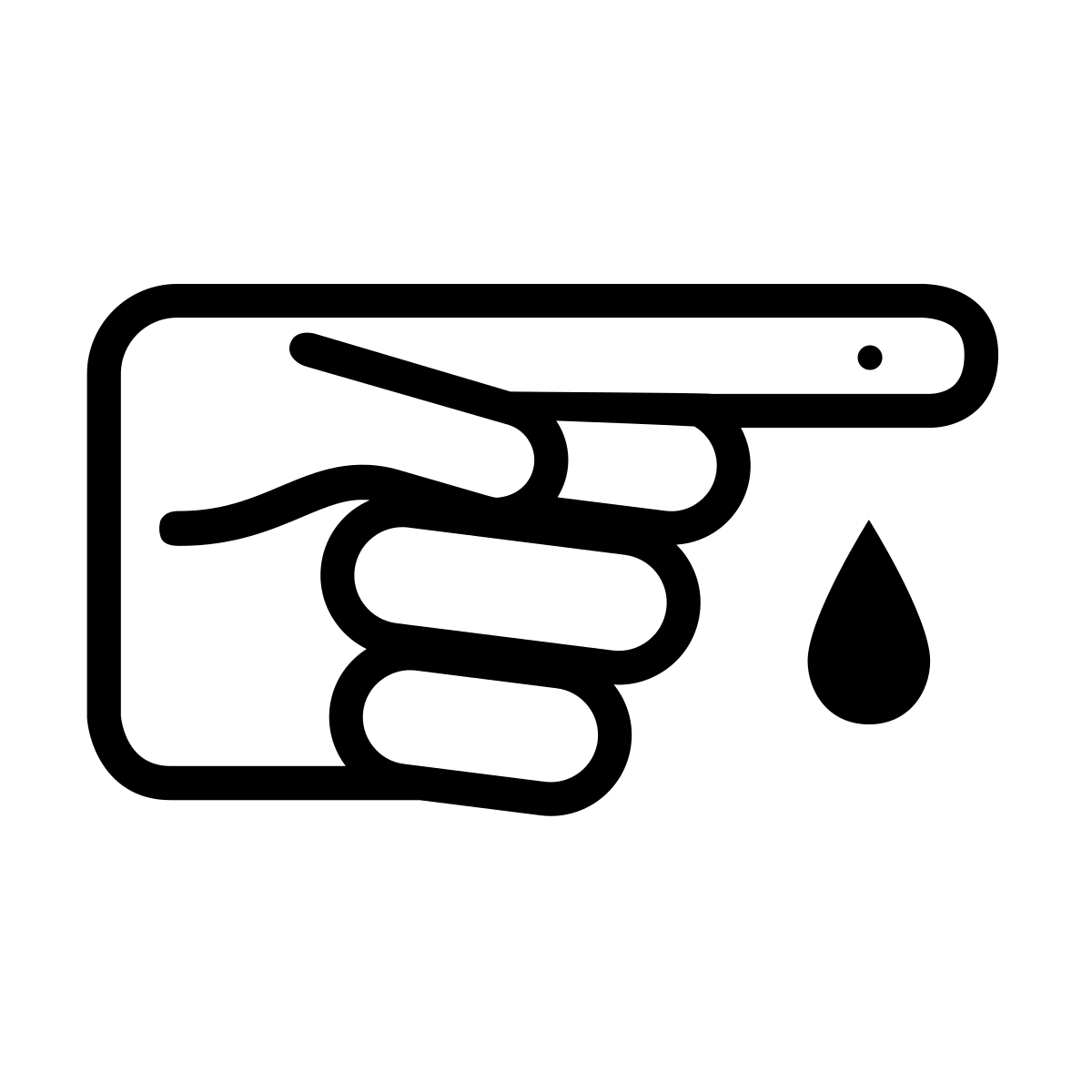 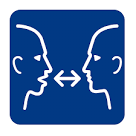 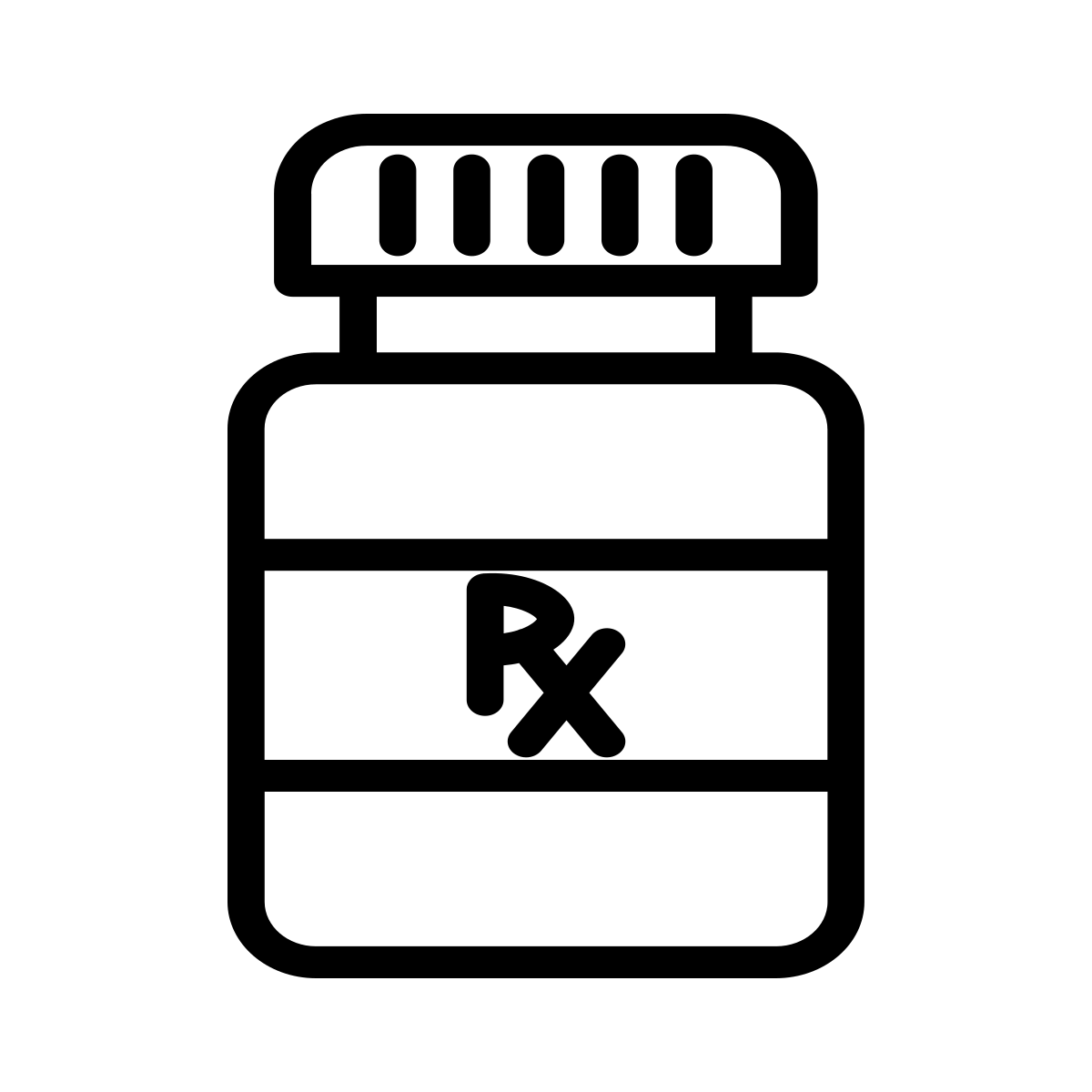 APIXABAN
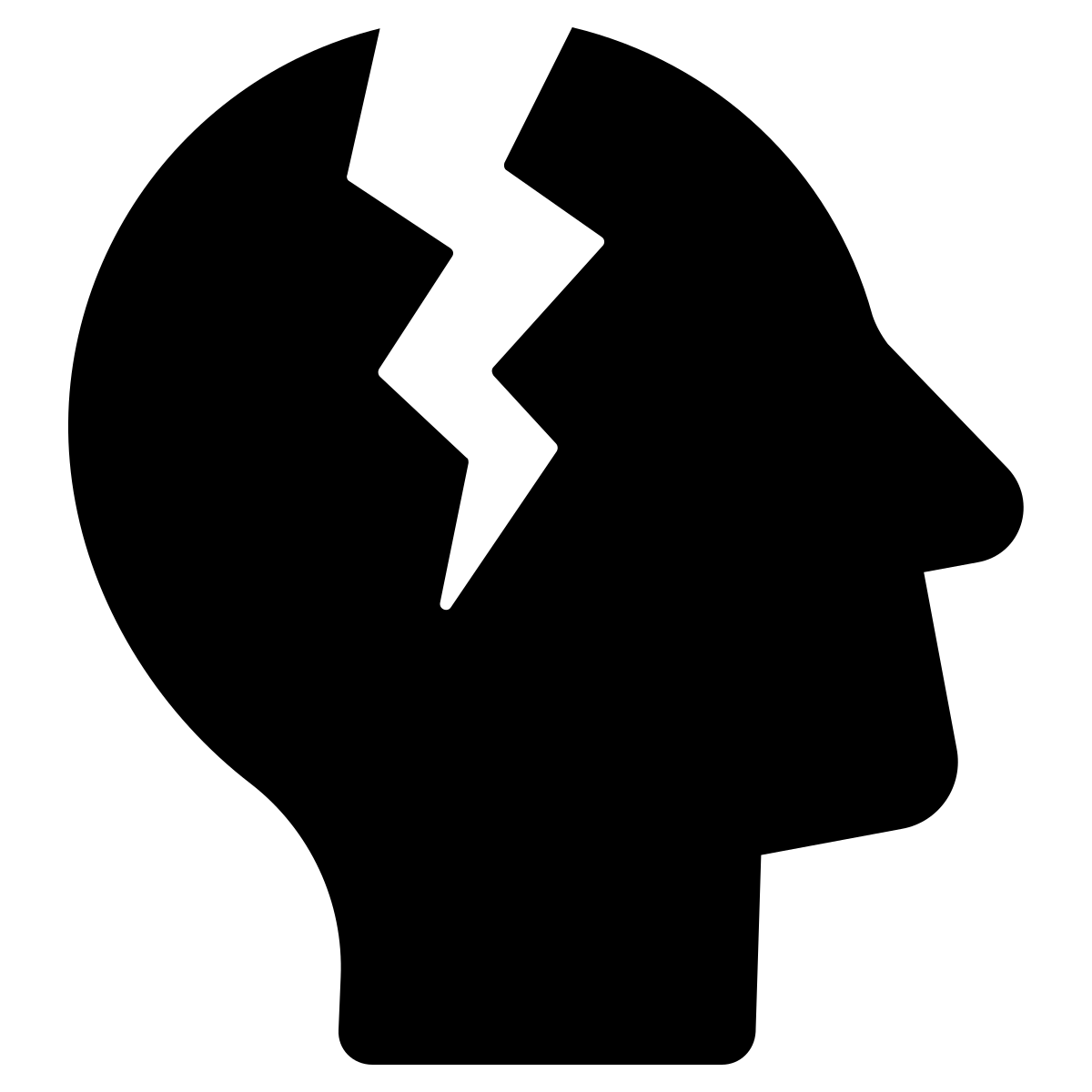 Pour:  prévention des AVC, 

prévention des caillots sanguins,

 Anticoagulants

  Effets secondaires possibles:
Saignement

Troubles de l'estomac
àâçèéê
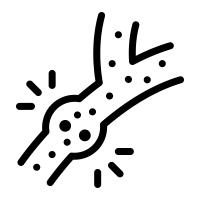 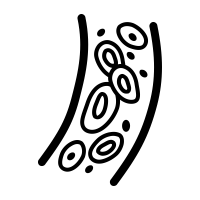 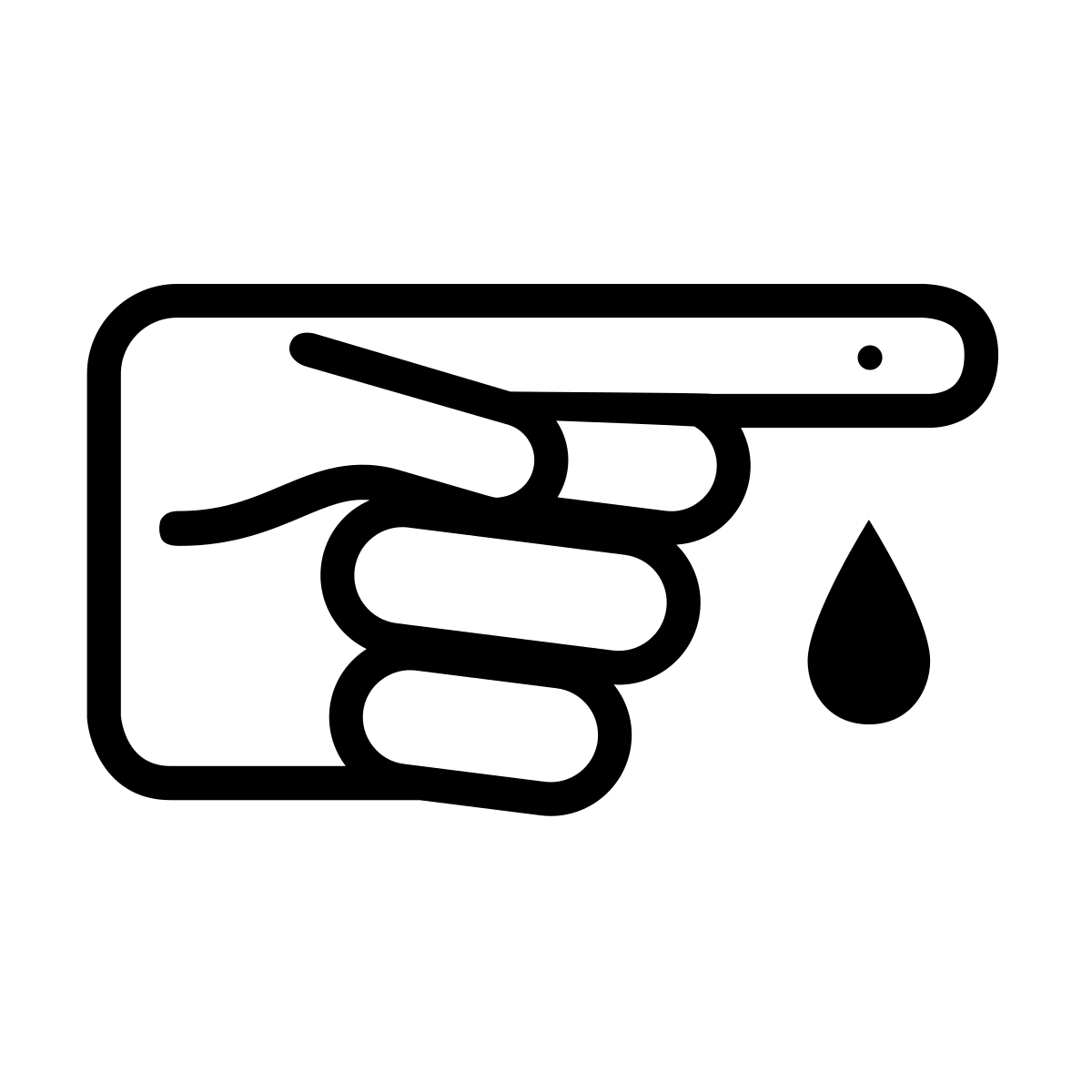 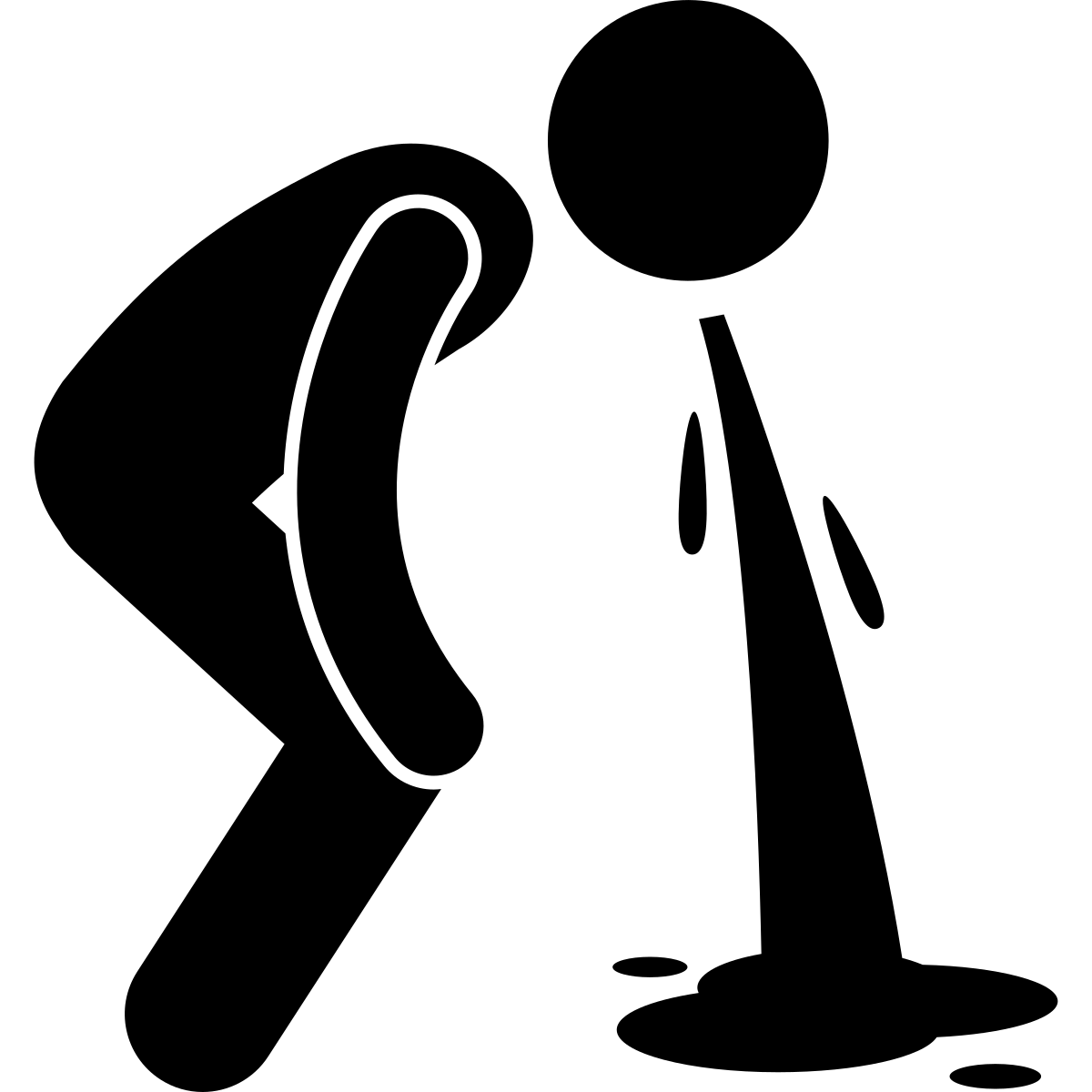 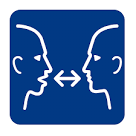 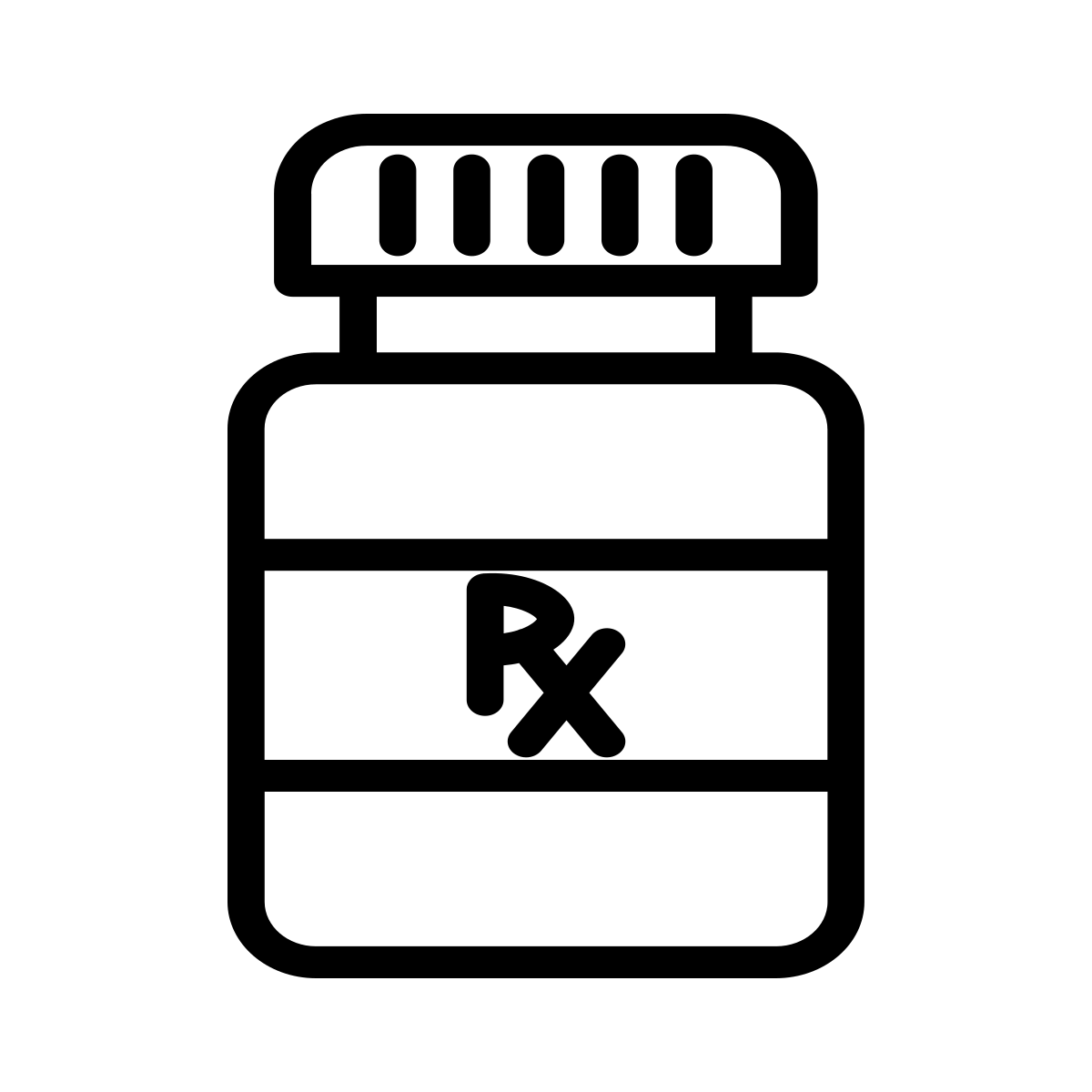 DABIGATRAN
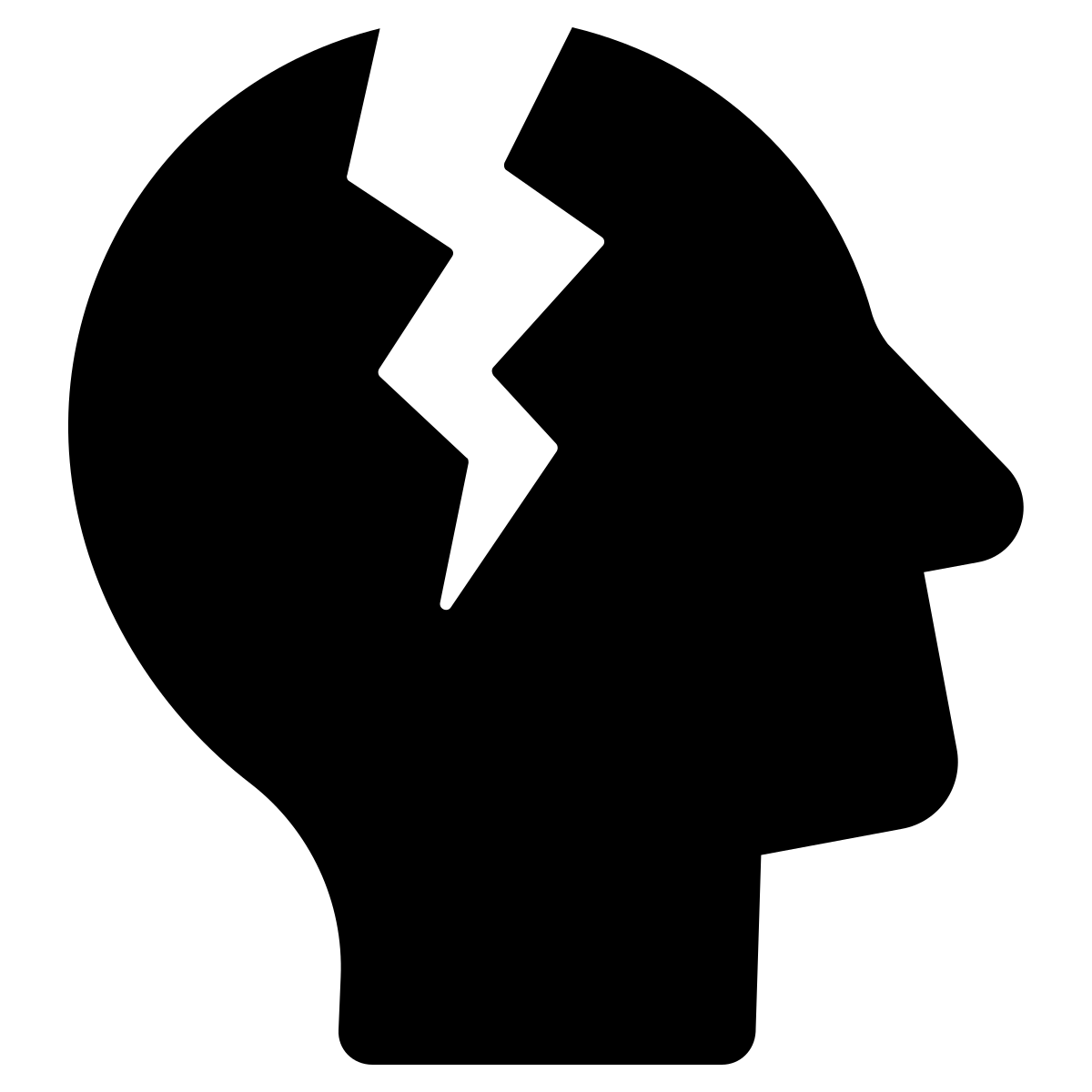 Pour:  prévention des AVC, 

prévention des caillots sanguins,

 Anticoagulants

  Effets secondaires possibles:
Saignement

Troubles de l'estomac
àâçèéê
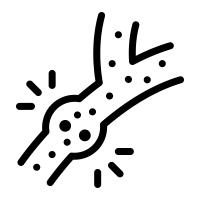 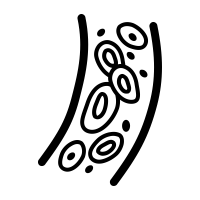 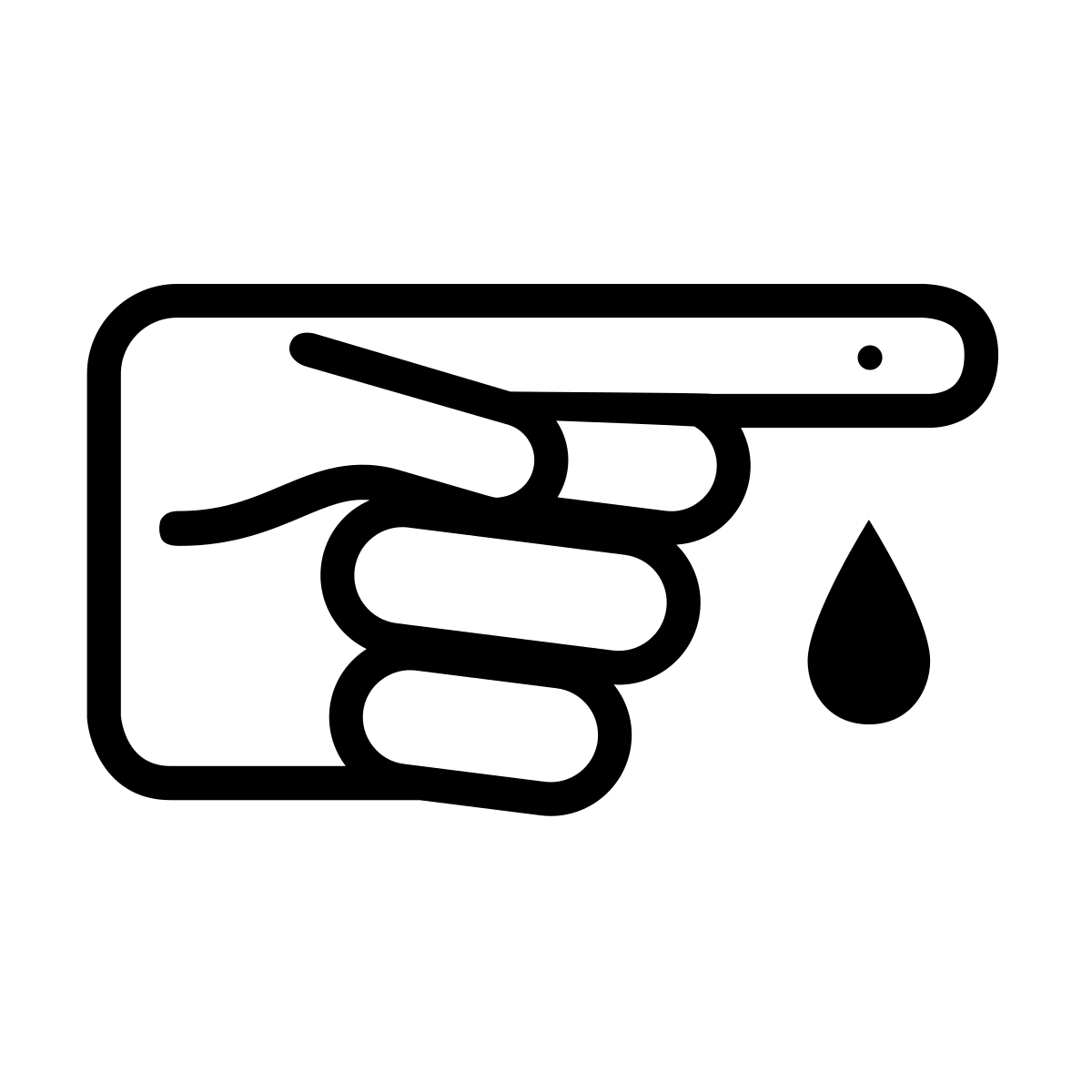 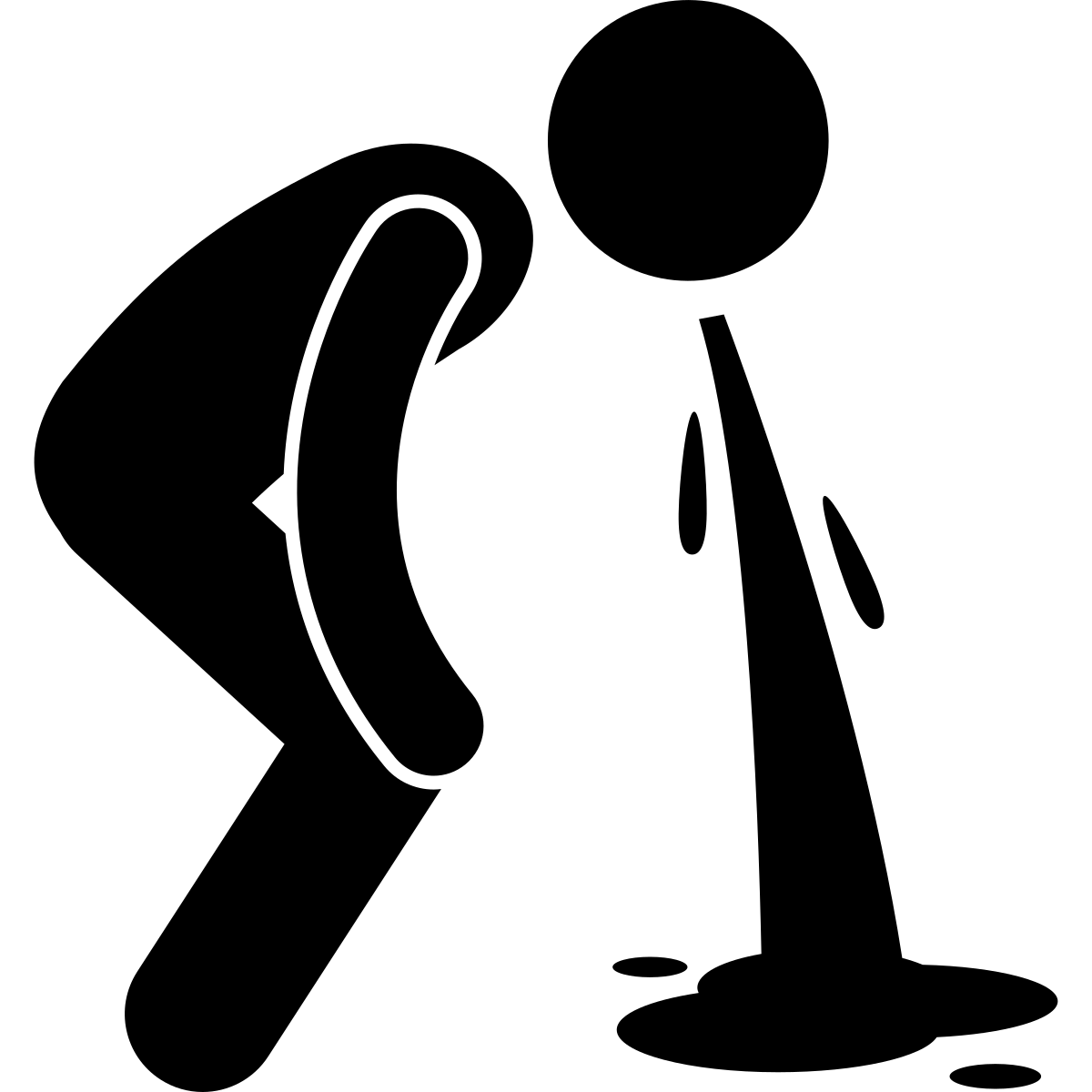 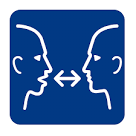 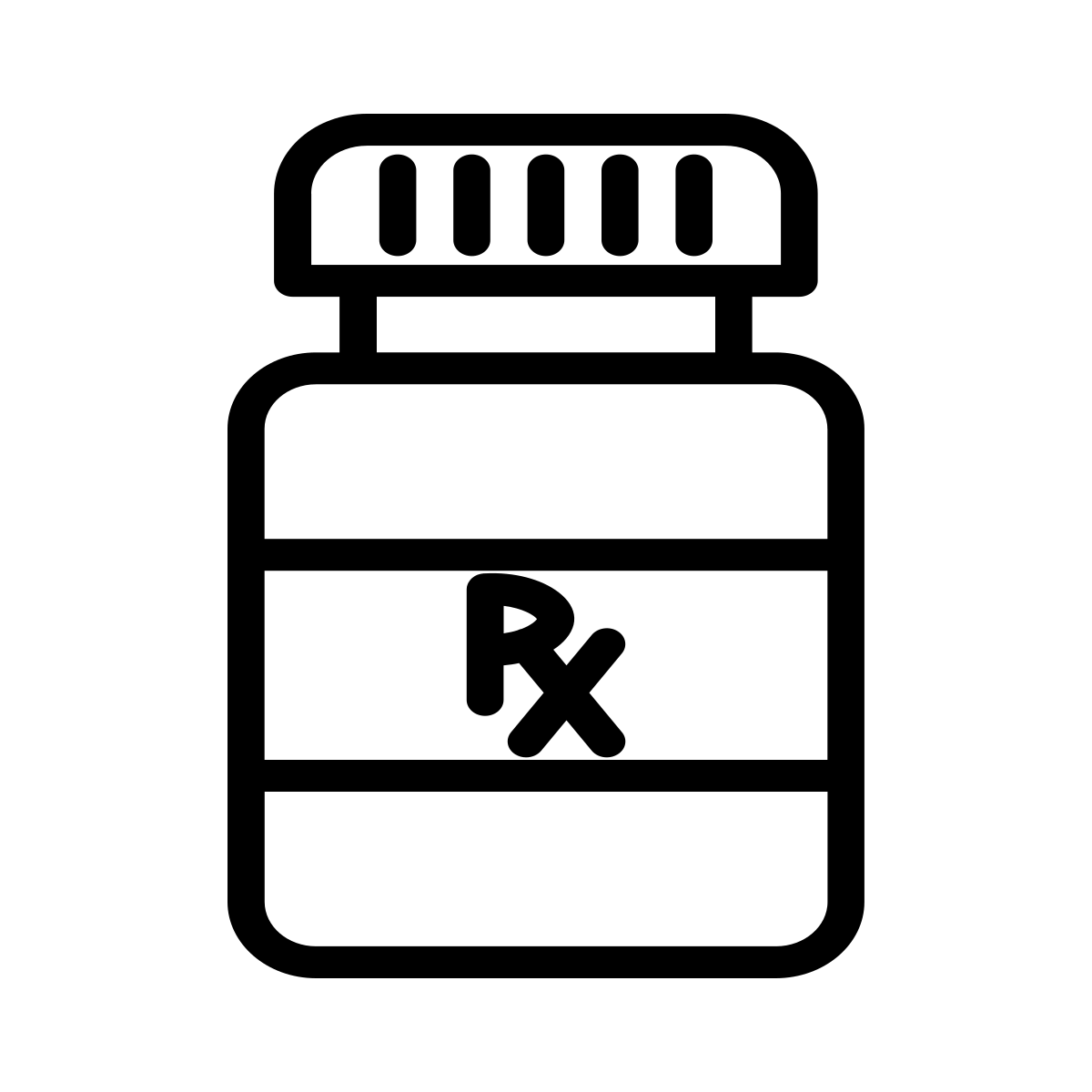 RIVAROXABAN
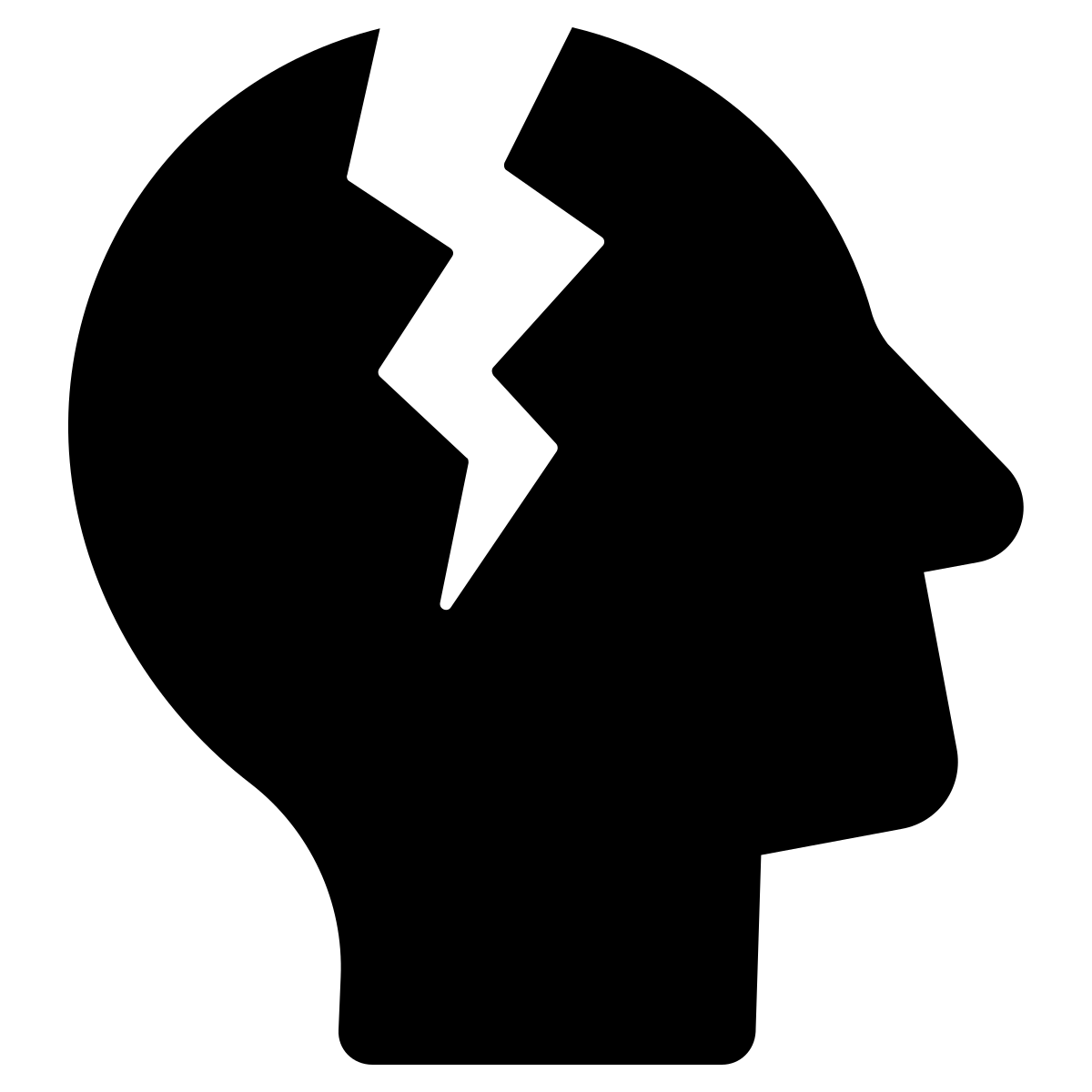 Pour:  prévention des AVC, 

prévention des caillots sanguins,

 Anticoagulants

  Effets secondaires possibles:
Saignement

Troubles de l'estomac
àâçèéê
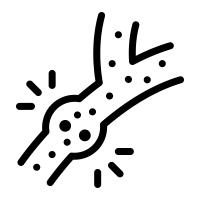 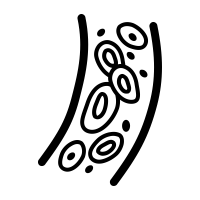 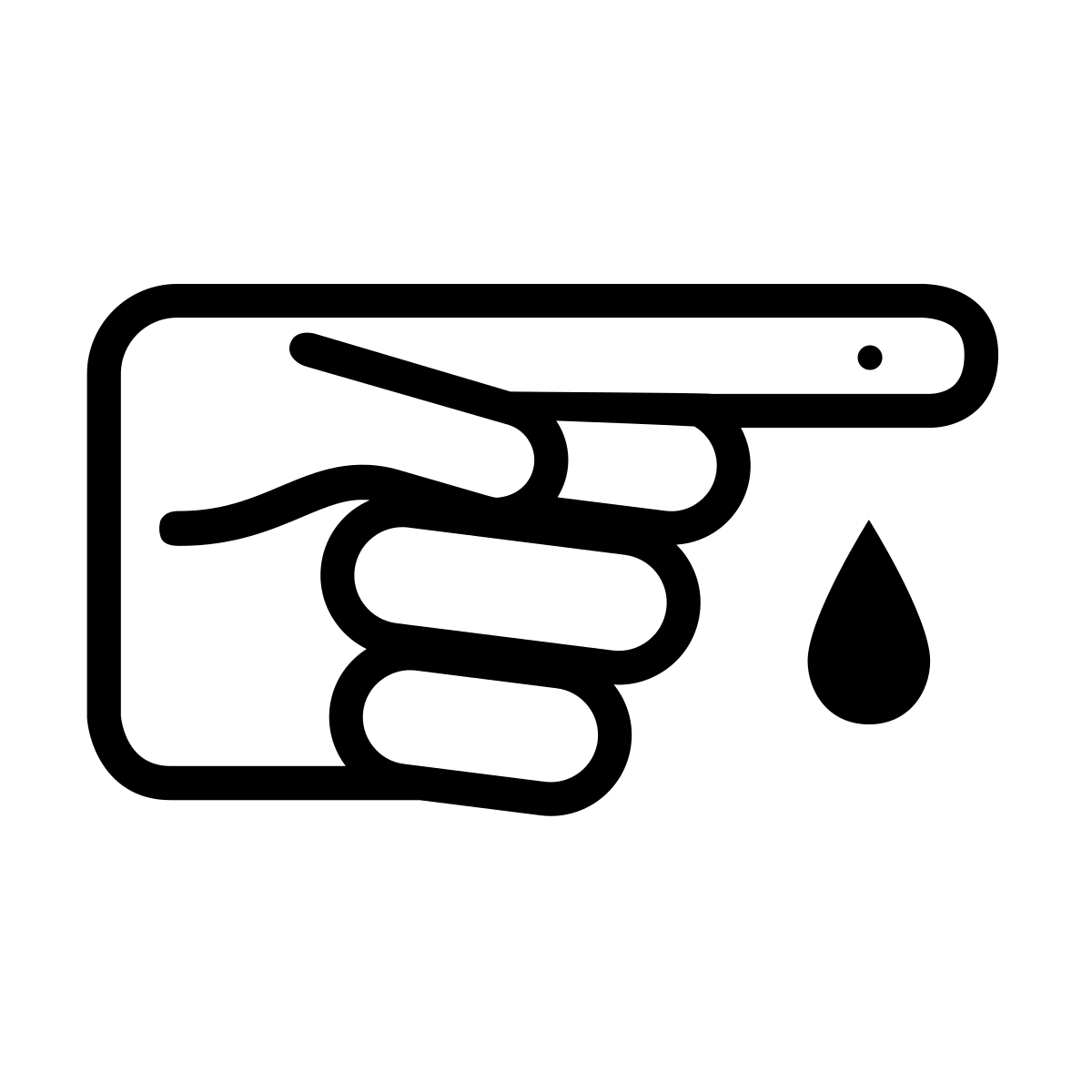 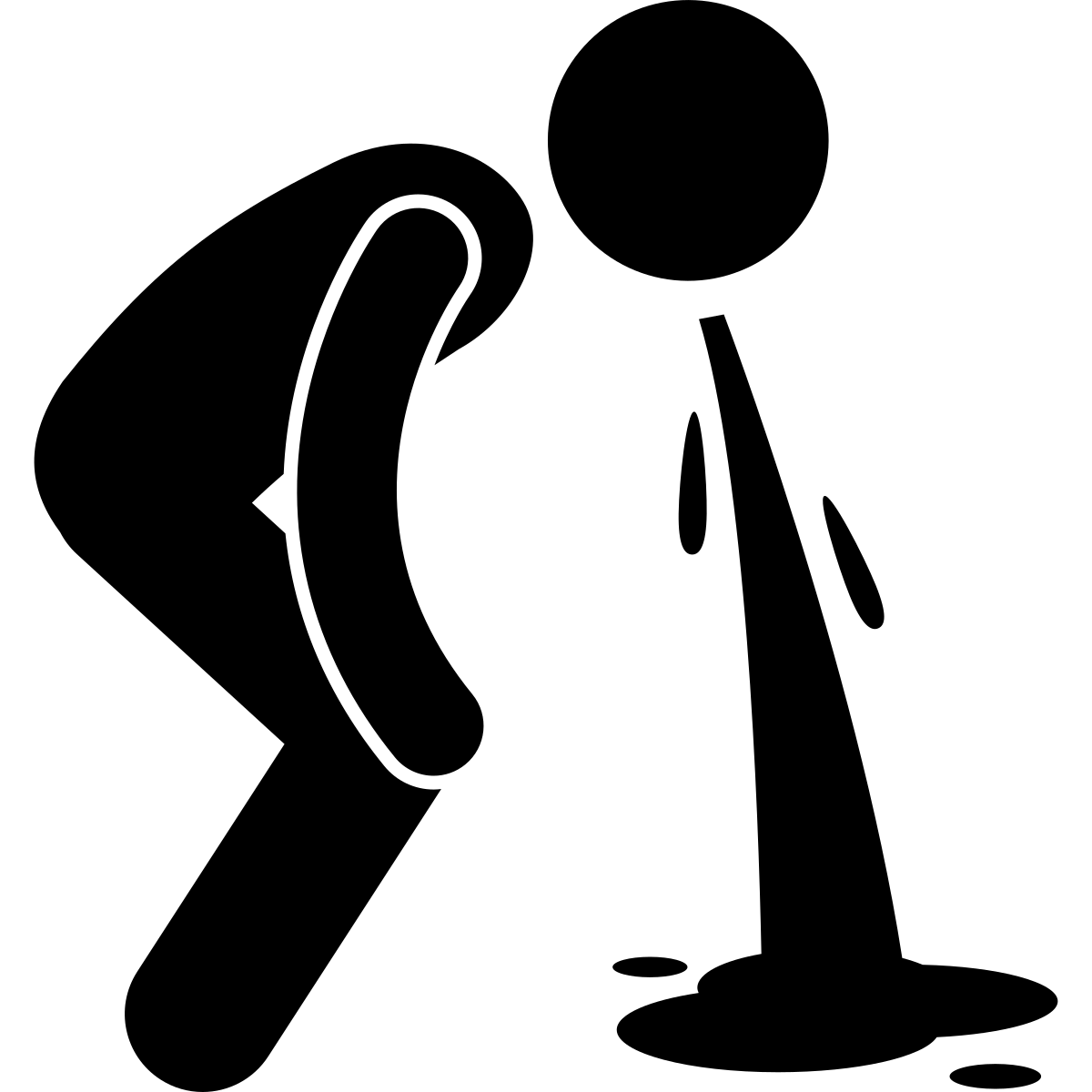 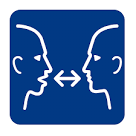 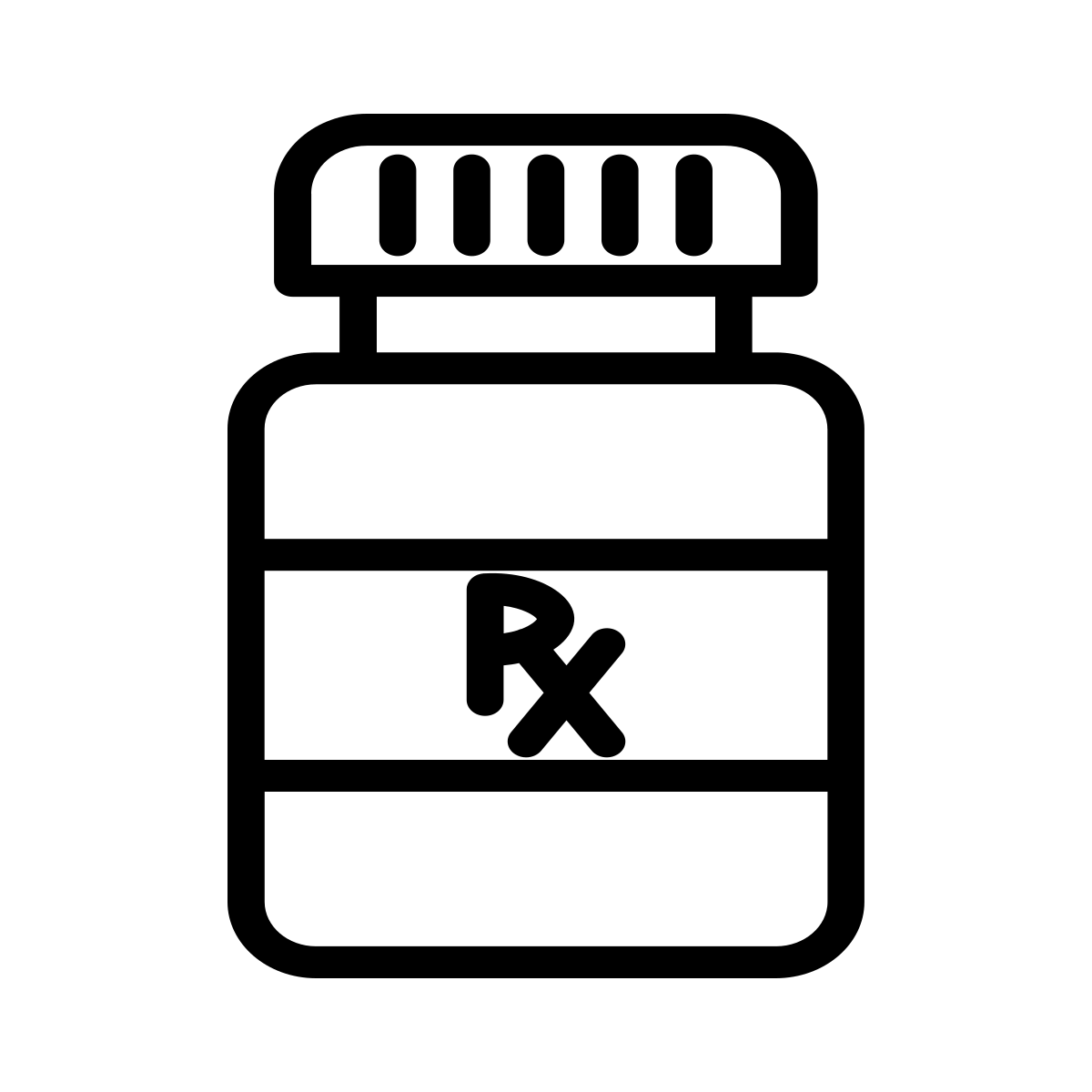 METFORMIN
Pour:  Diabète

Effets secondaires possibles:

Nausées

Diarrhée

Douleurs d'estomac

↓ B12
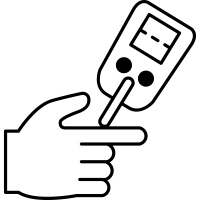 àâçèéê
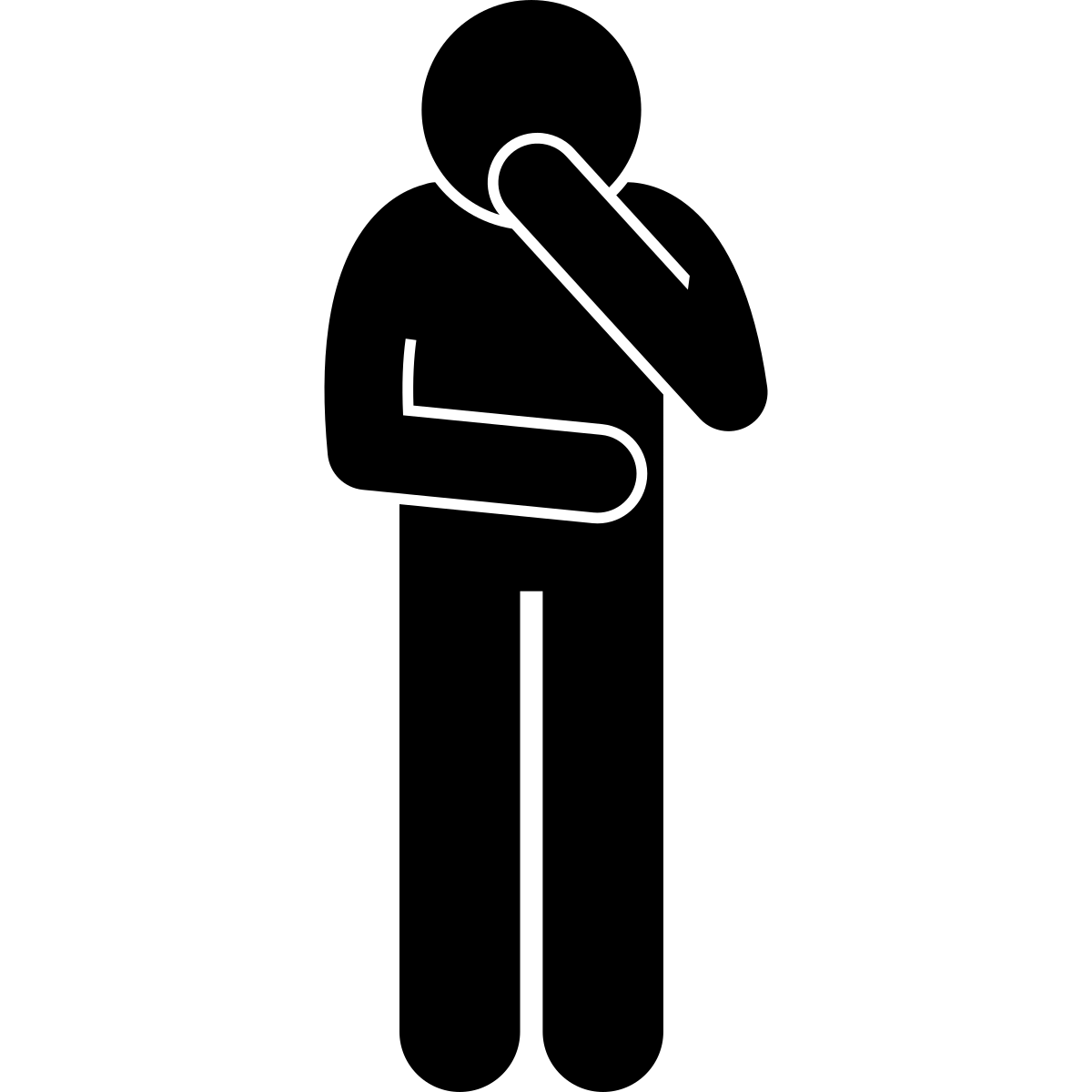 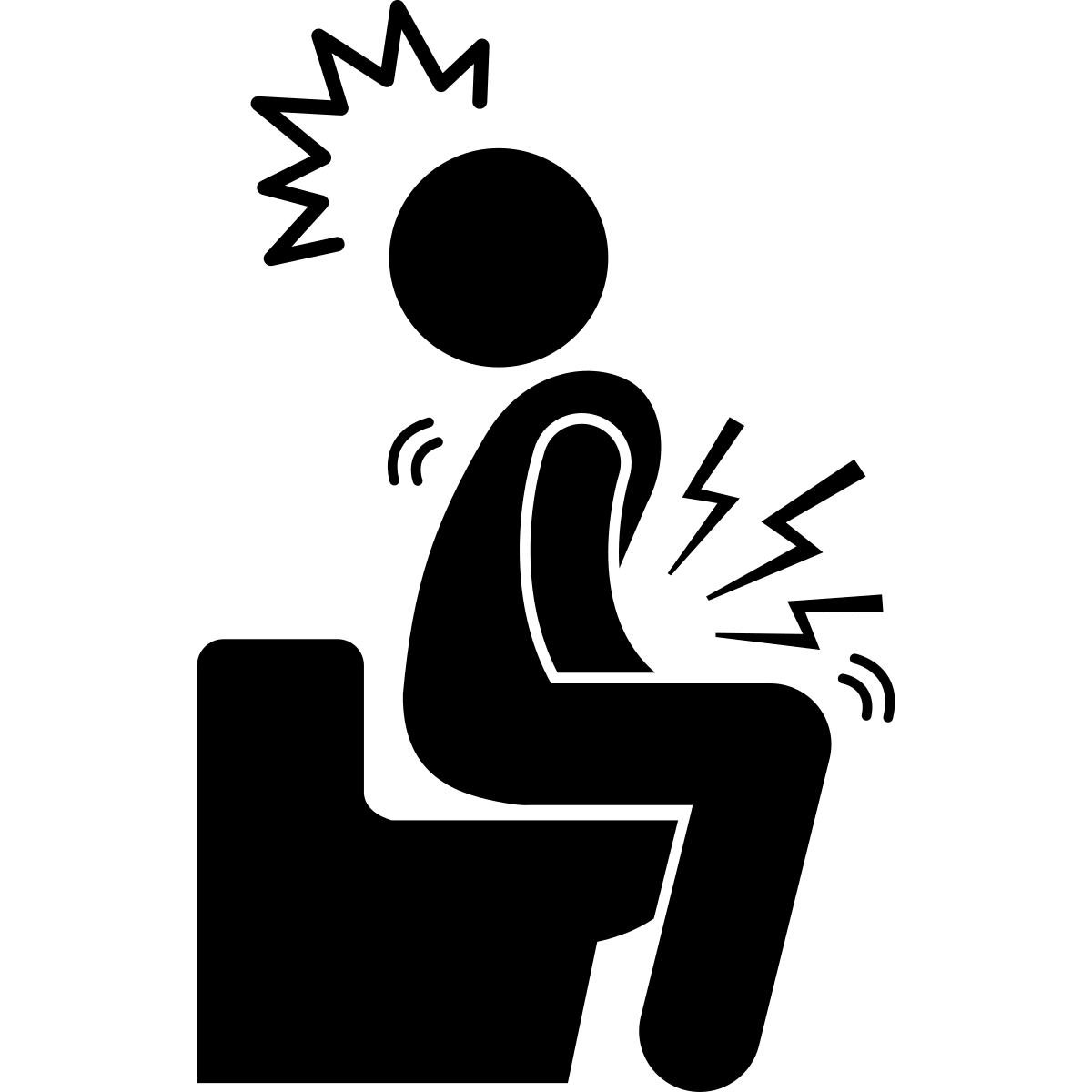 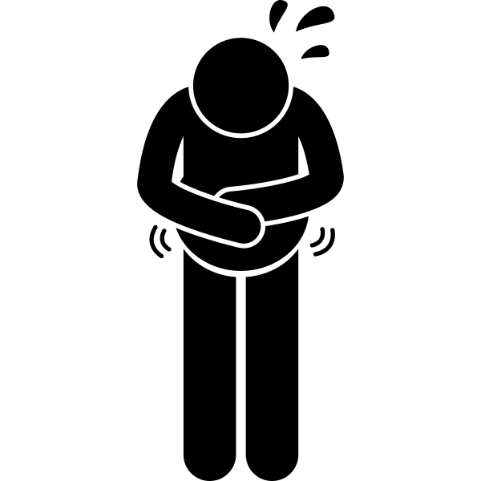 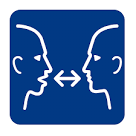 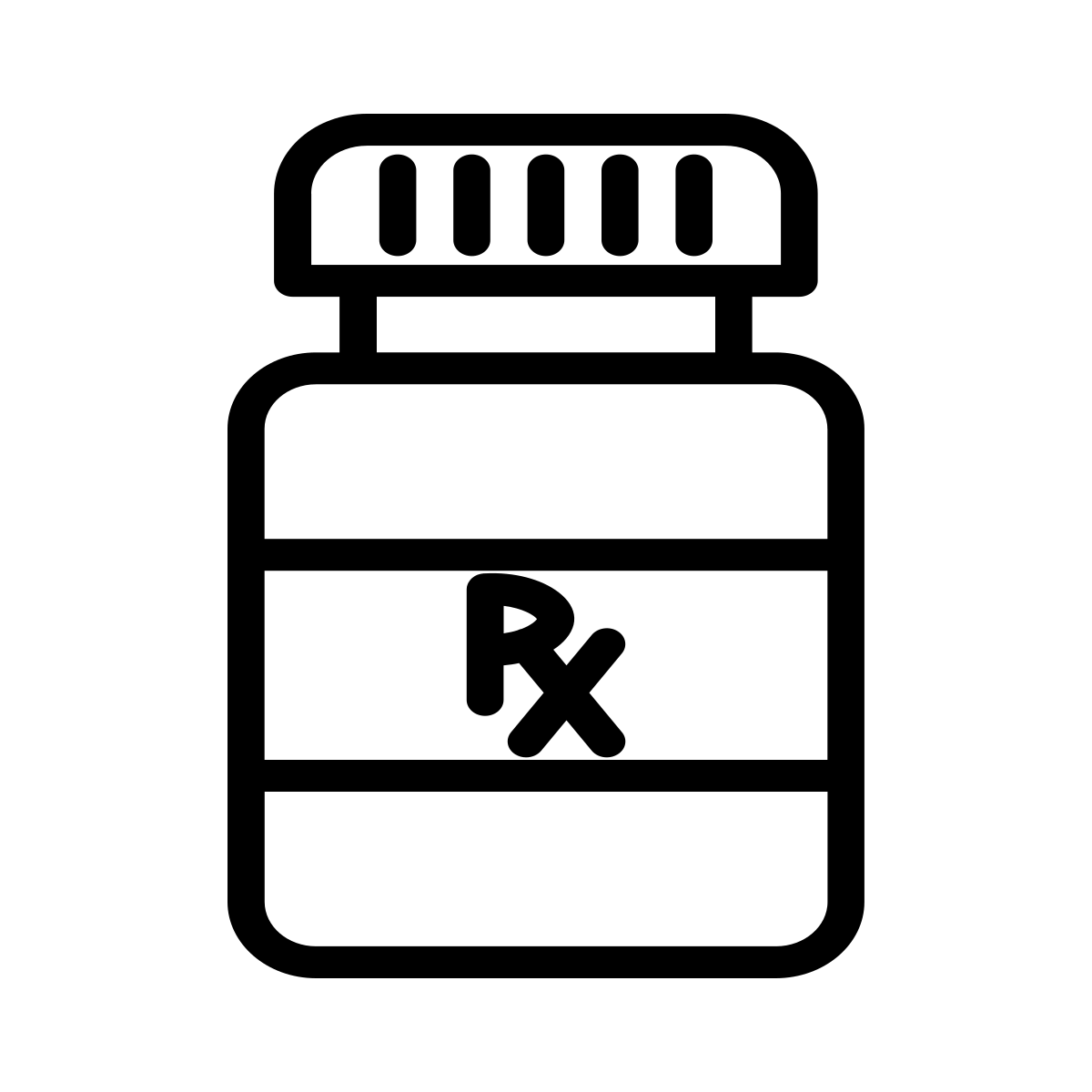 GLICLAZIDE
Pour:  Diabète

Effets secondaires possibles:
Faible niveau de sucre dans le sang

Prise de poids

Vertiges

Maux de tête
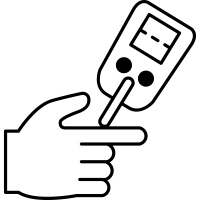 àâçèéê
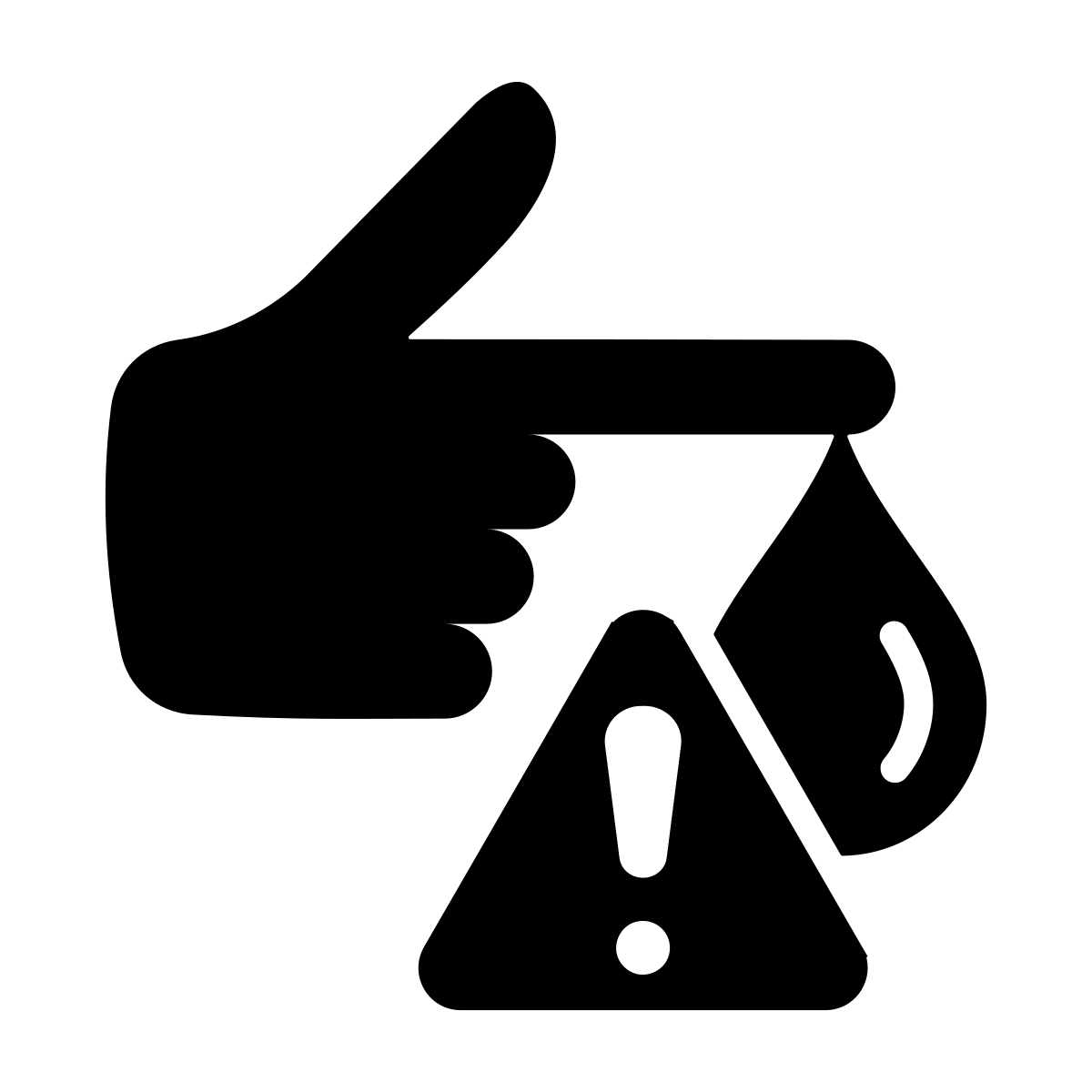 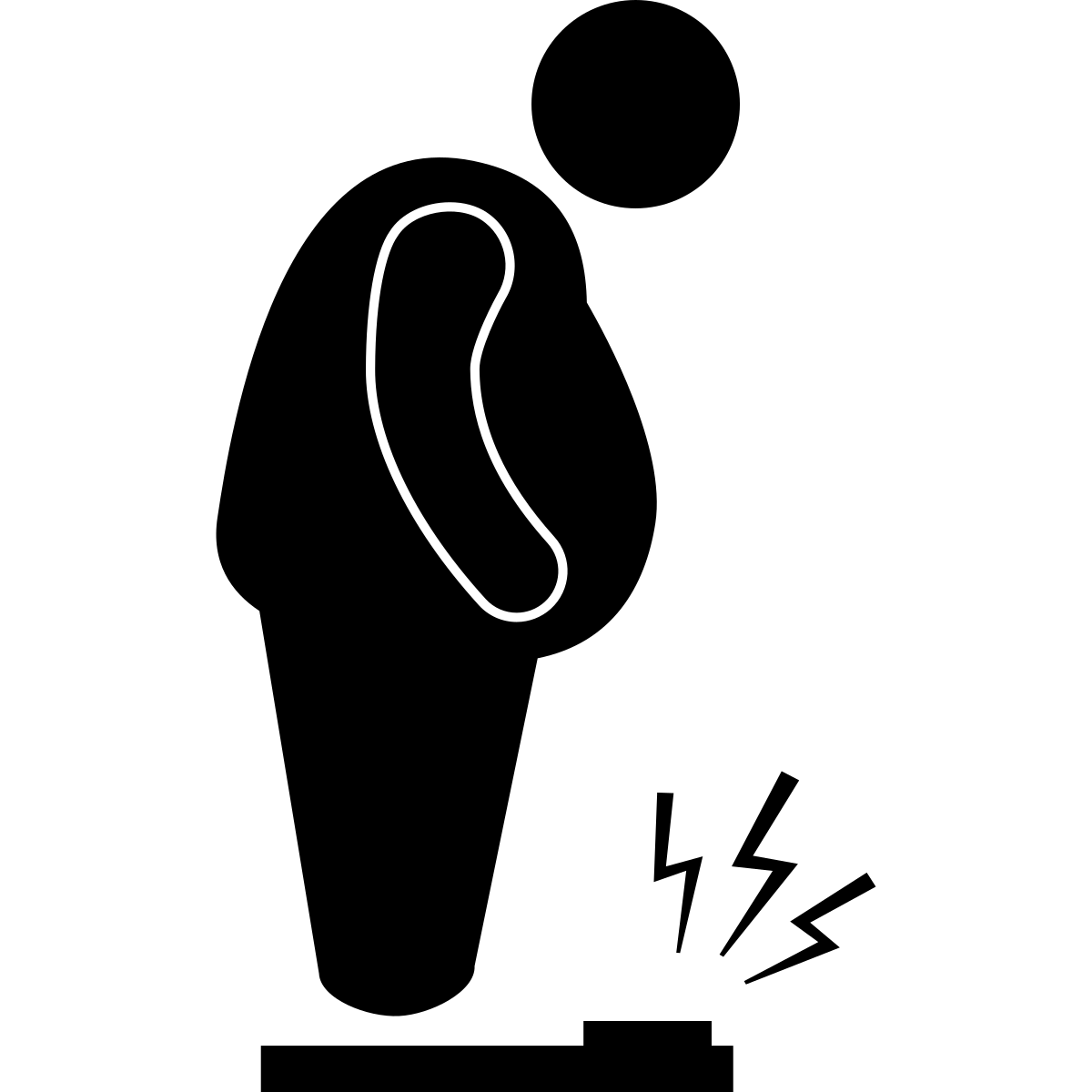 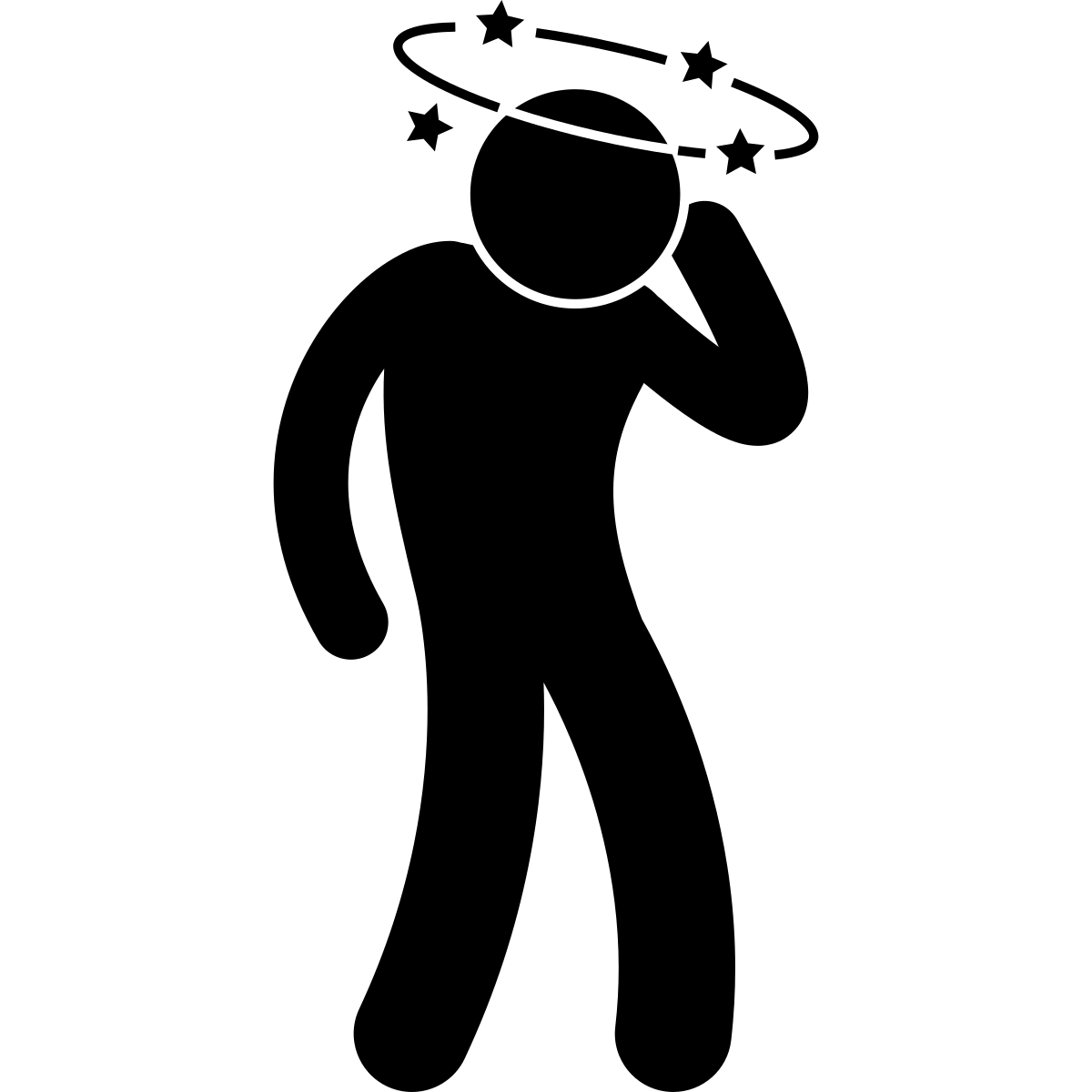 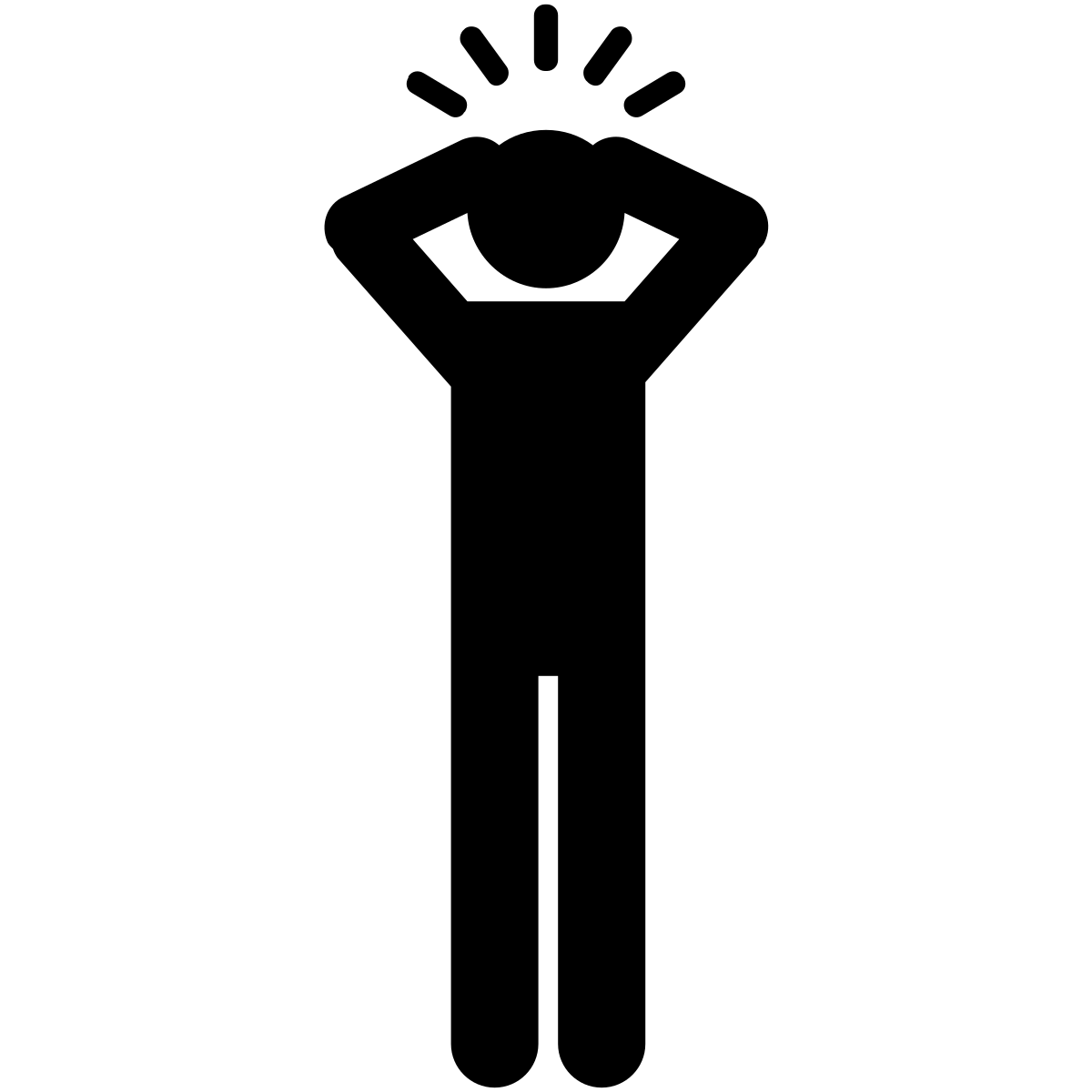 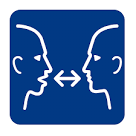 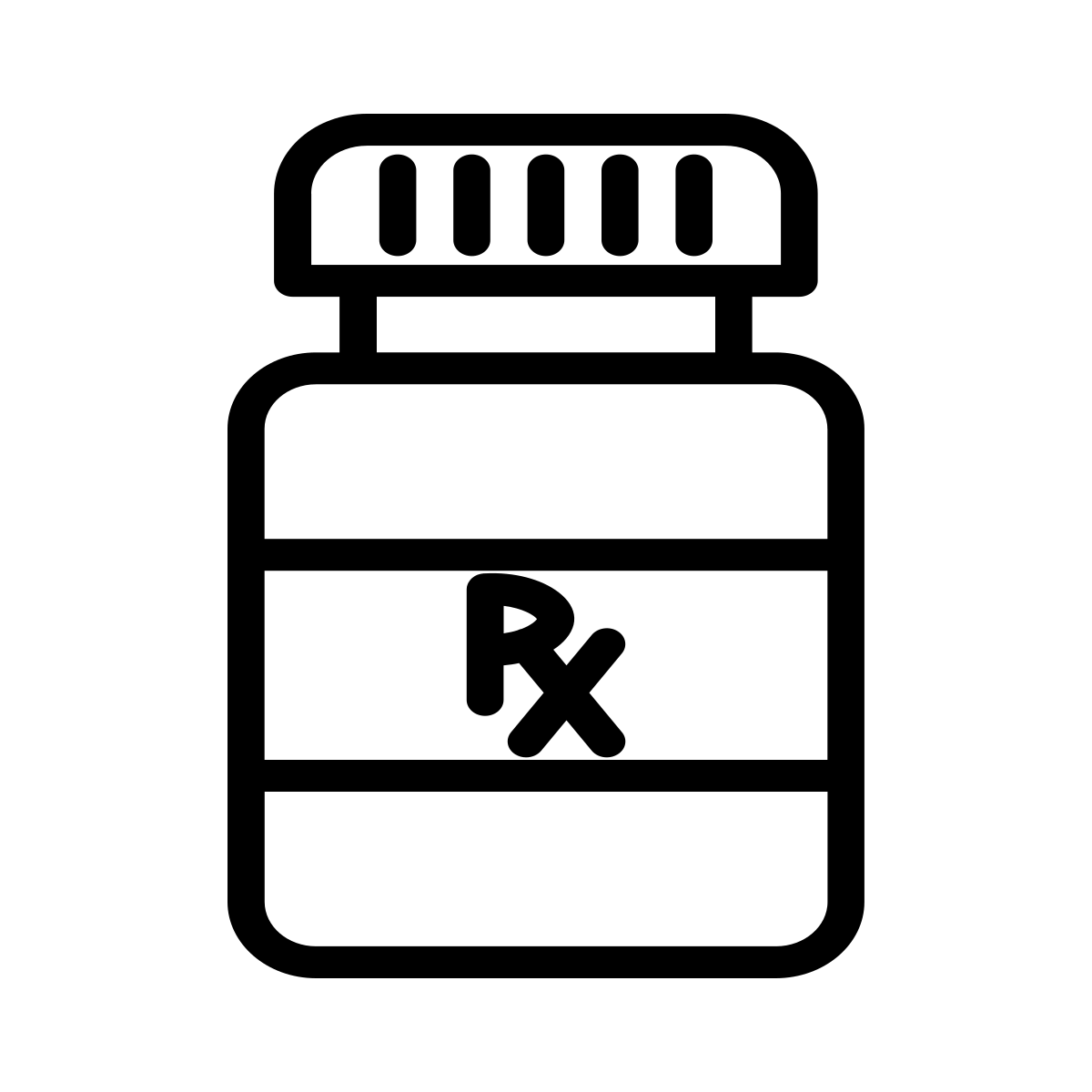 SITAGLIPTIN
Pour:  Diabète

Effets secondaires possibles:
Faible niveau de sucre dans le sang (rare)
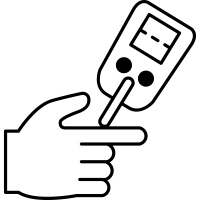 àâçèéê
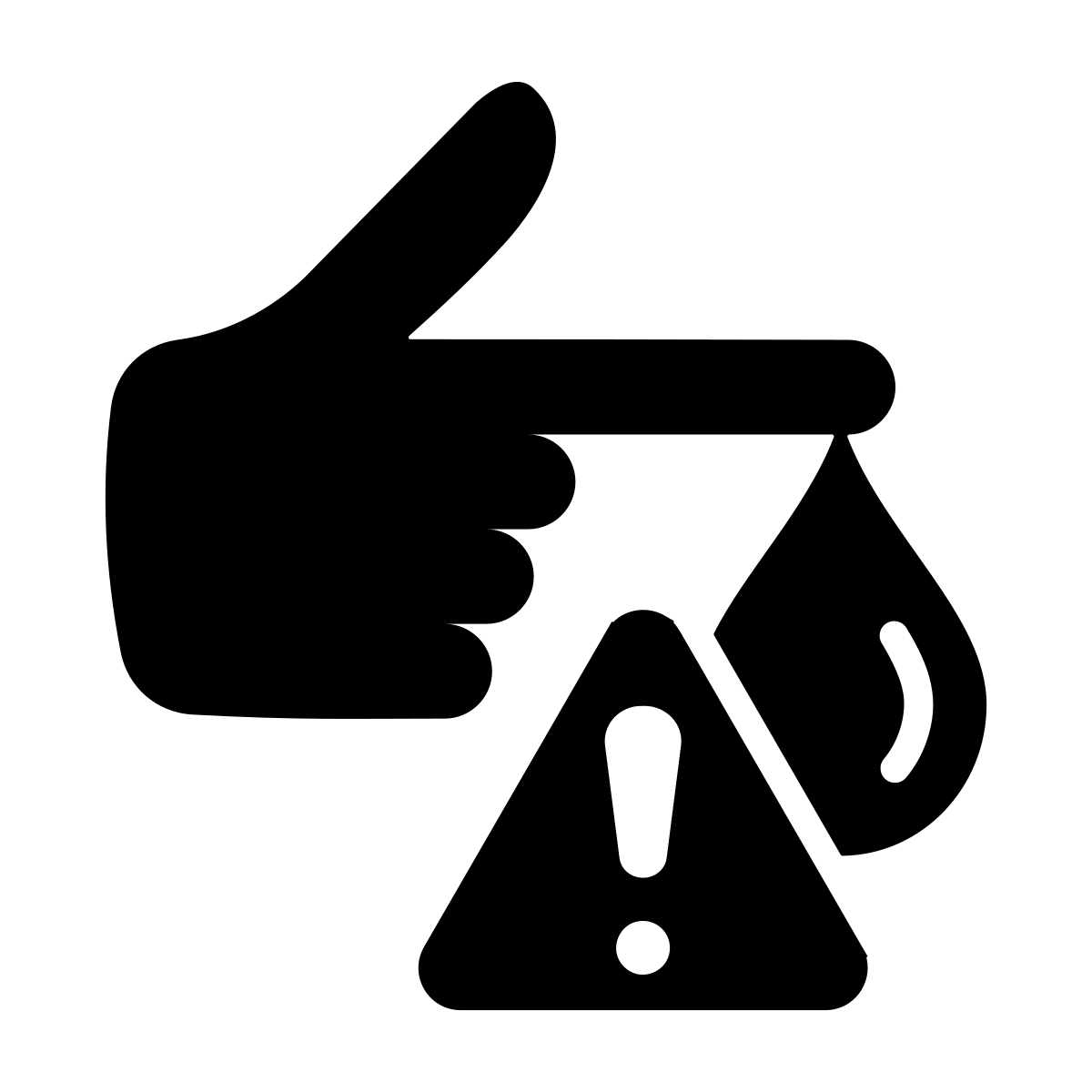 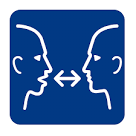 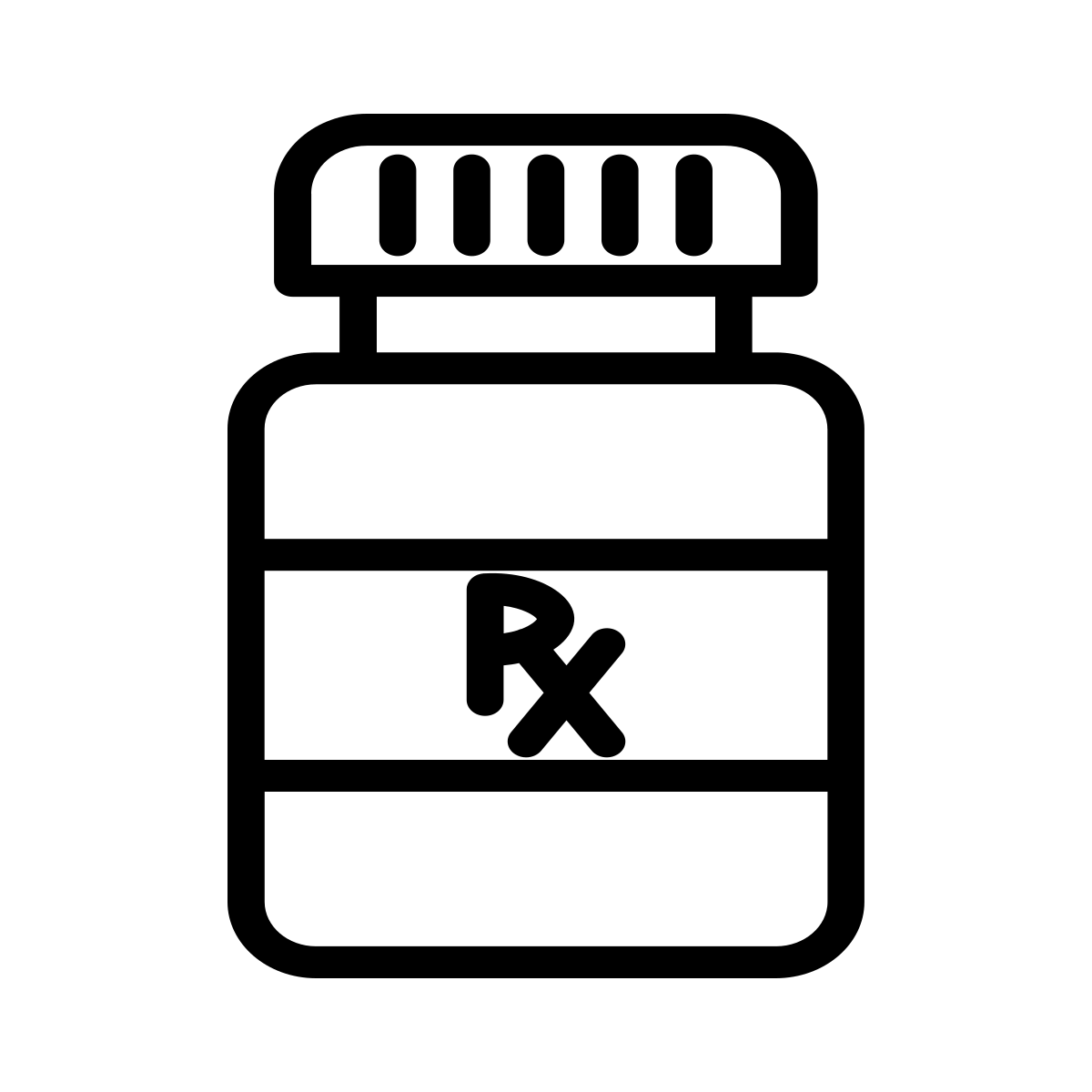 LINAGLIPTIN
Pour:  Diabète

Effets secondaires possibles:
Faible niveau de sucre dans le sang (rare)
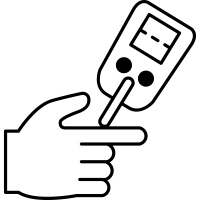 àâçèéê
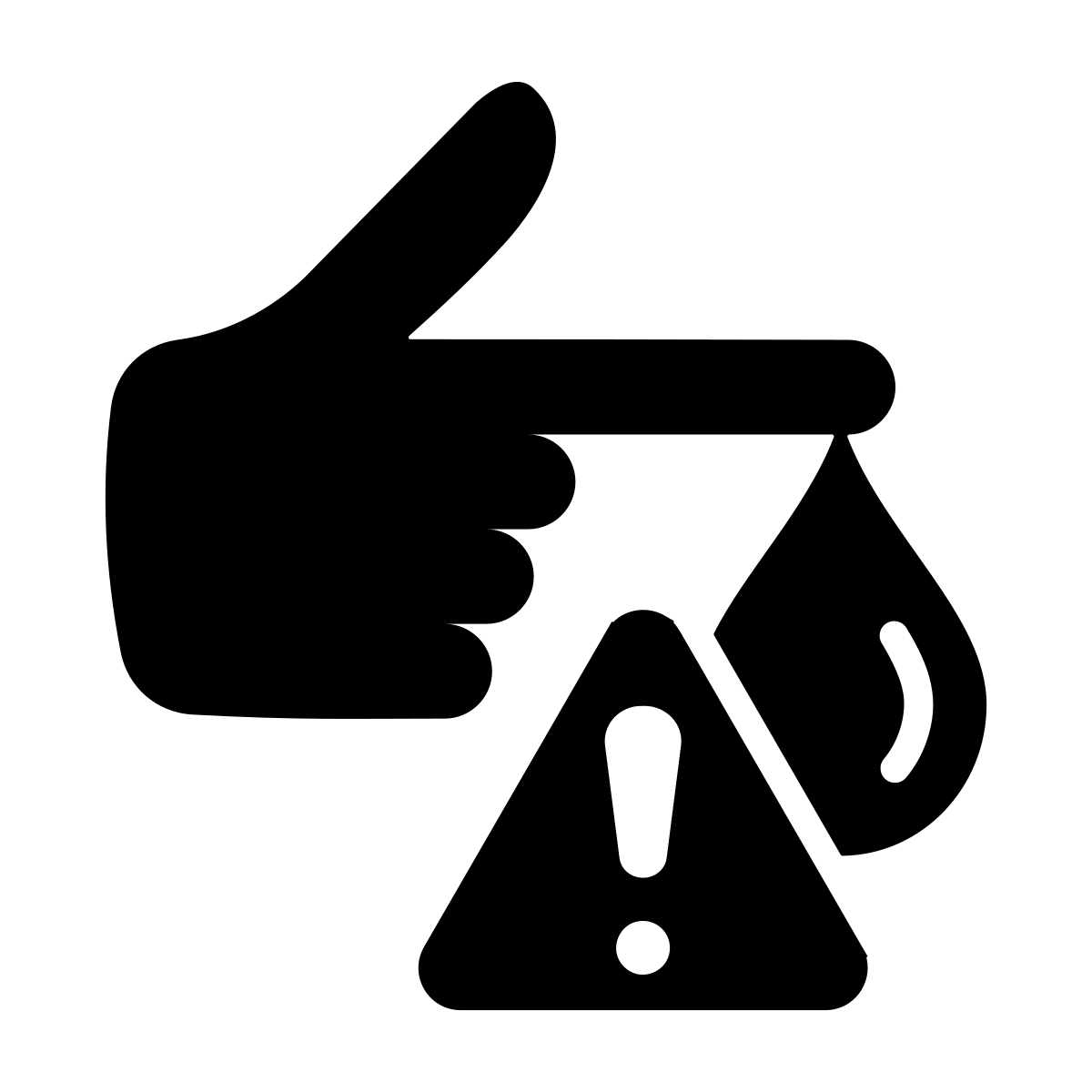 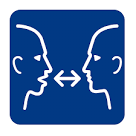 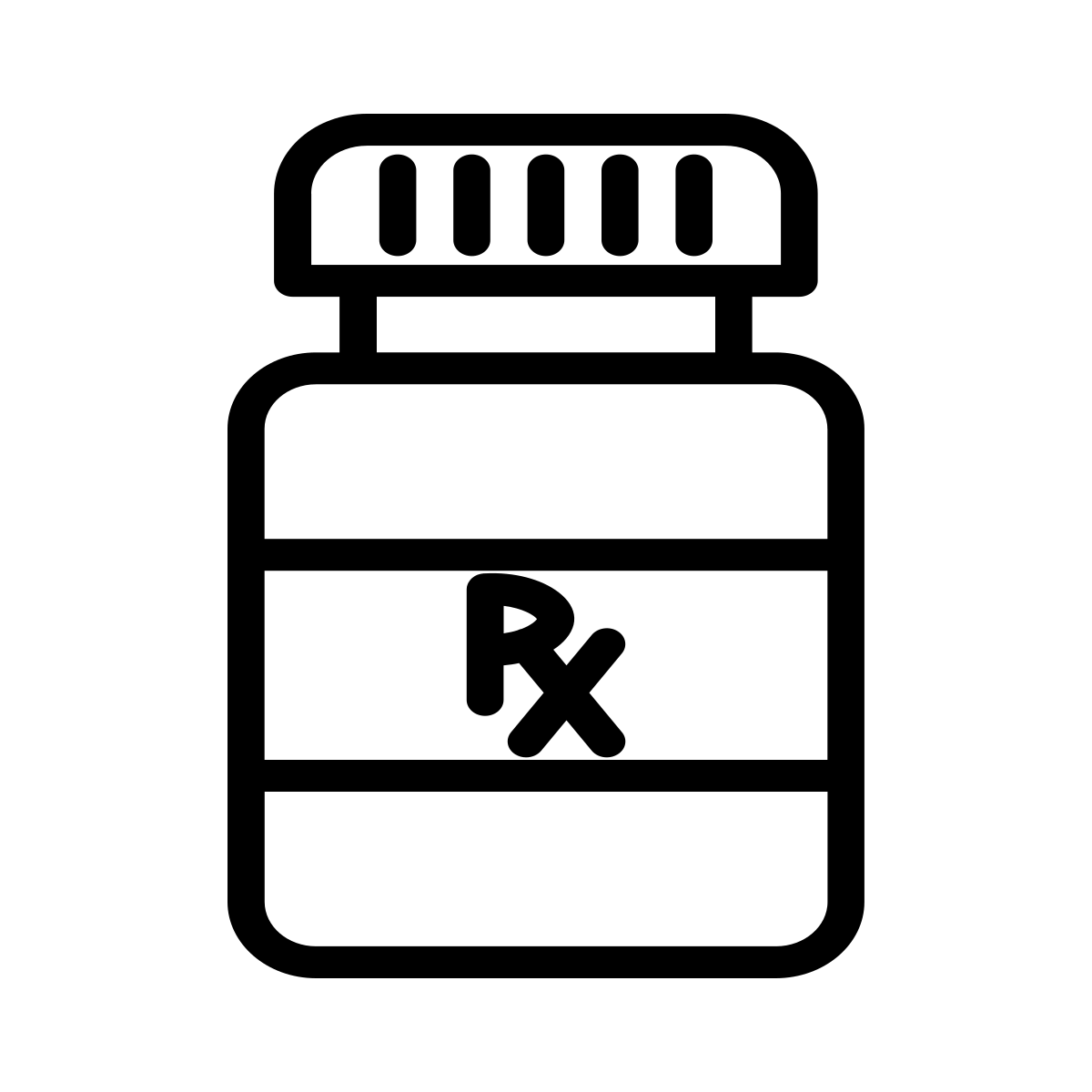 SEMAGLUTIDE
Pour:  Diabète, Maladies Cardiaques, 
     
Maladie Rénale, Perte de Poids

Effets secondaires possibles:

Douleurs d'estomac

Manque d'appétit

Perte de poids
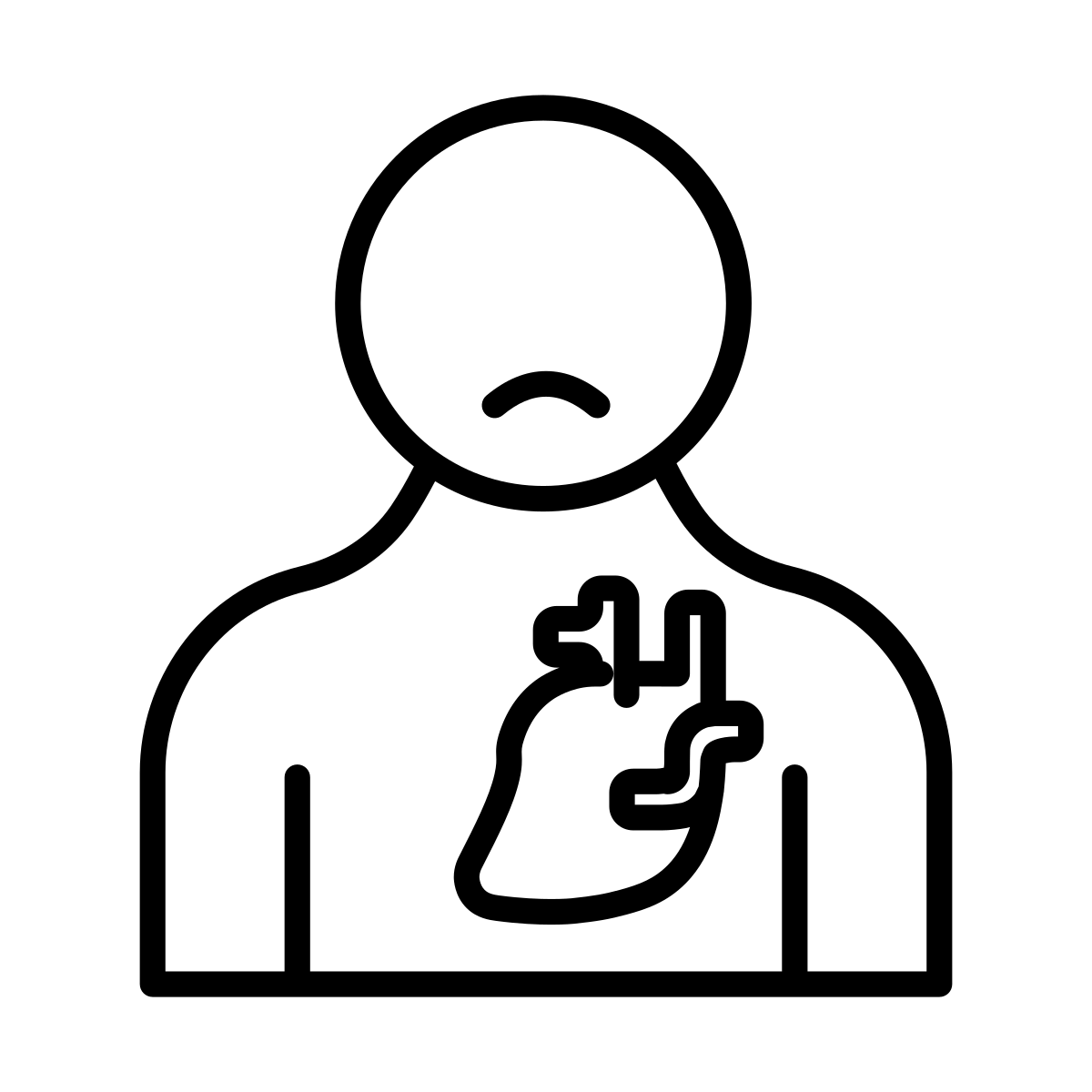 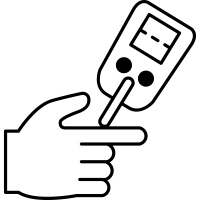 àâçèéê
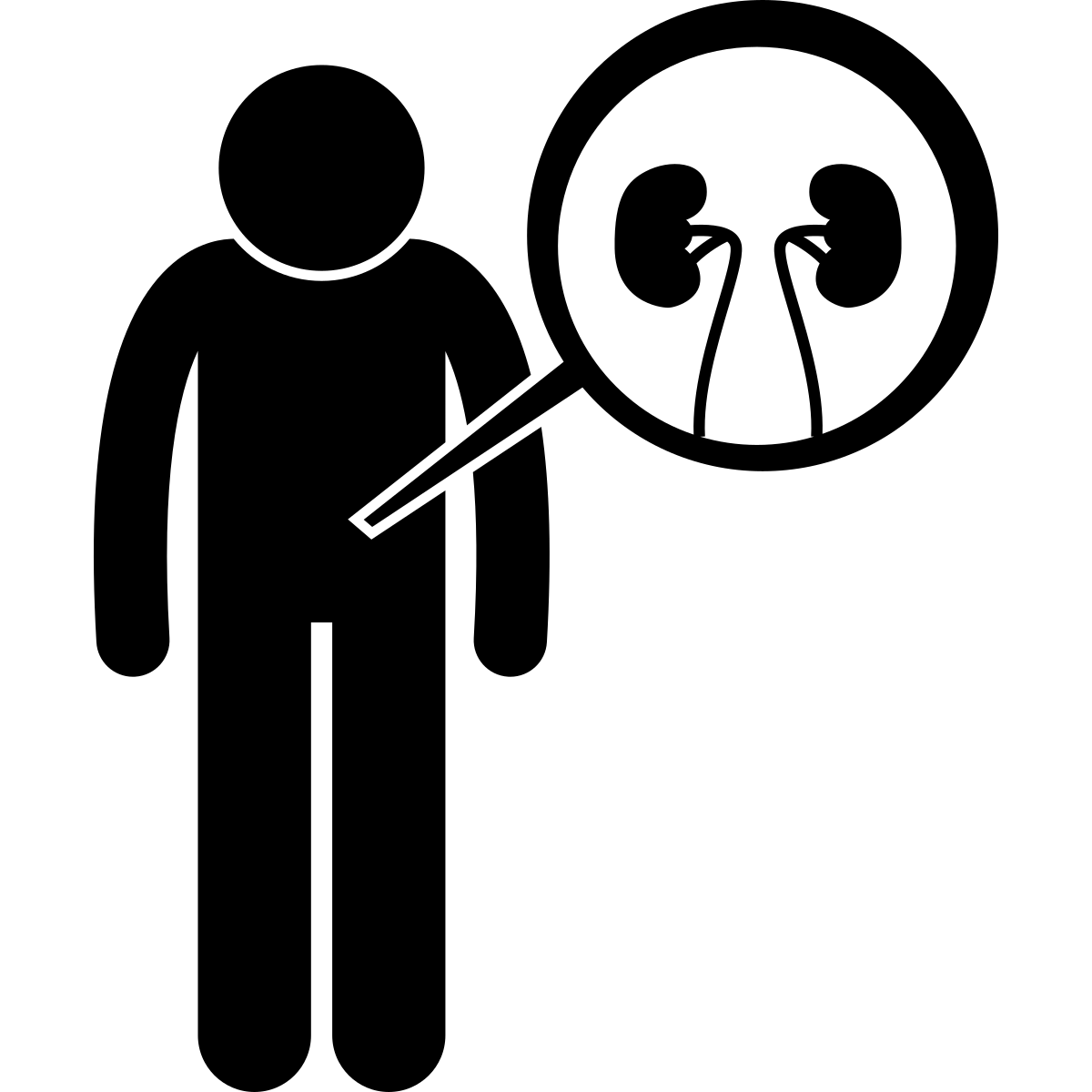 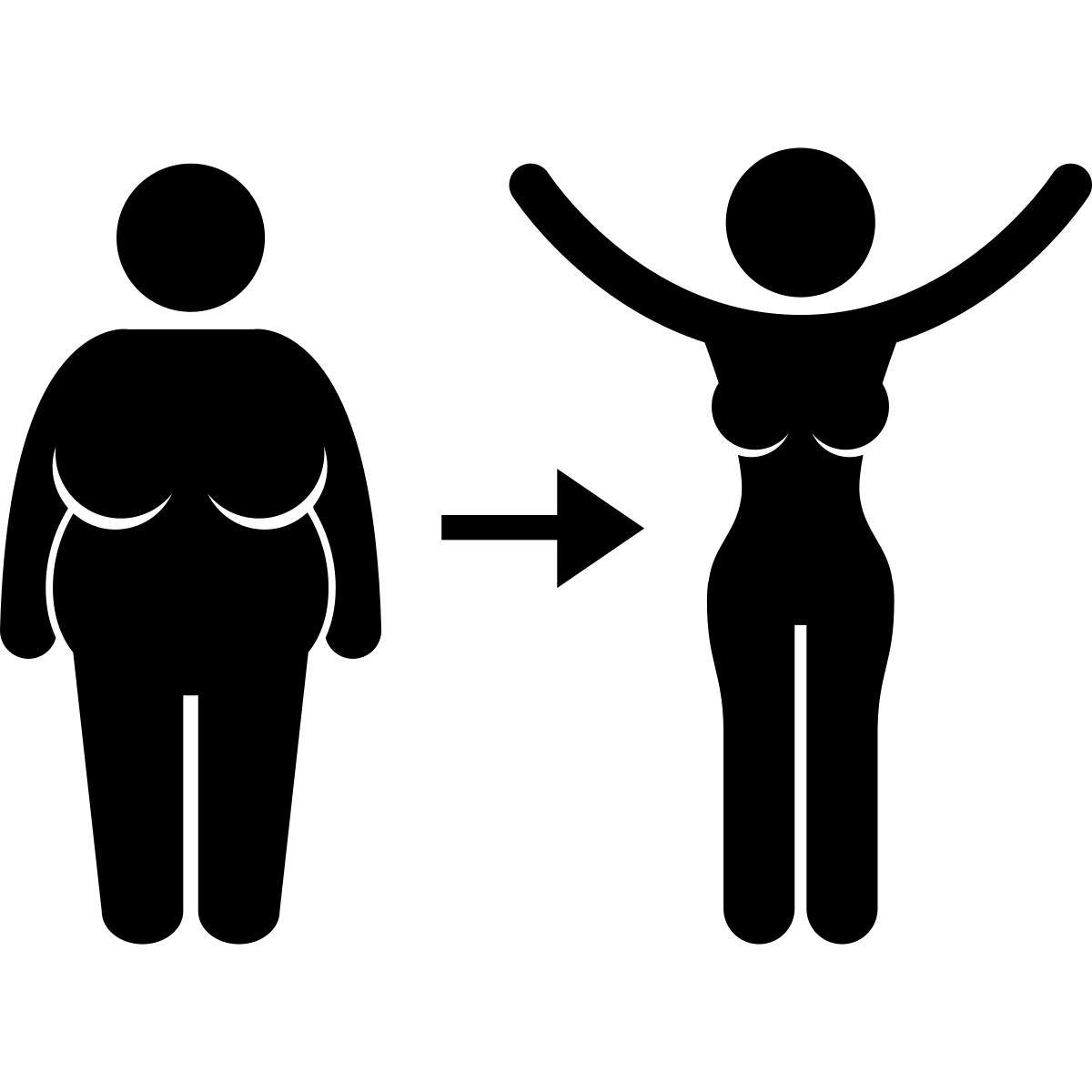 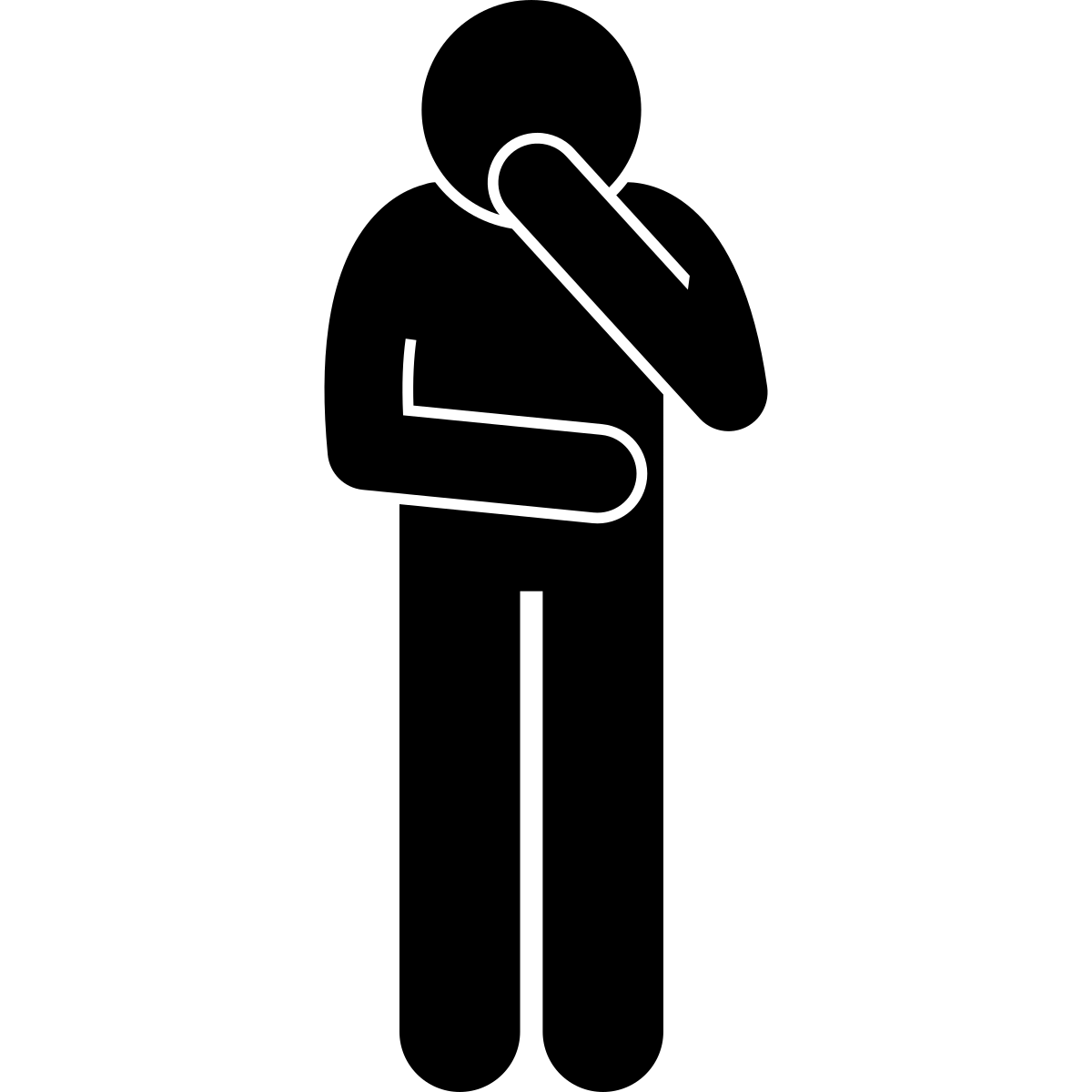 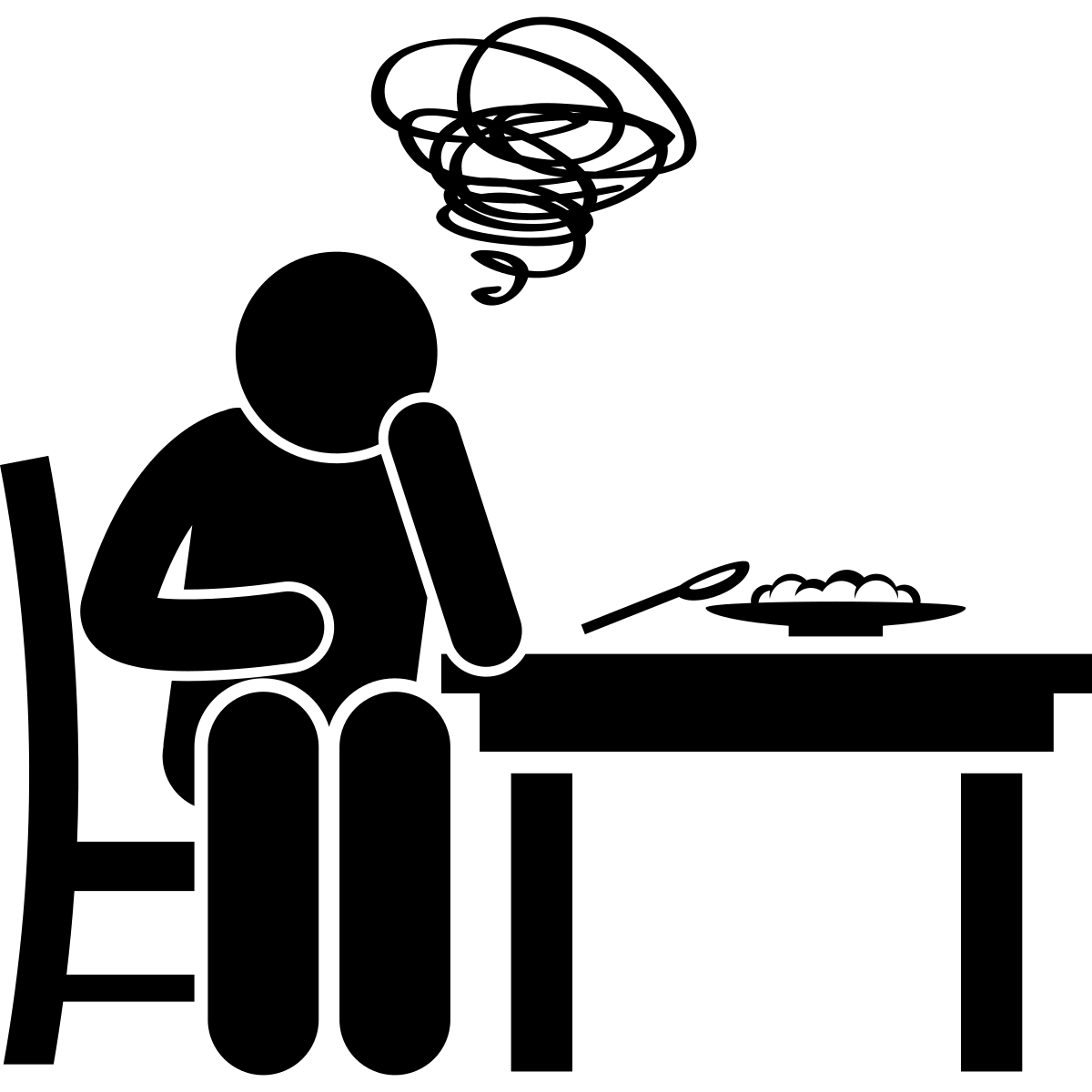 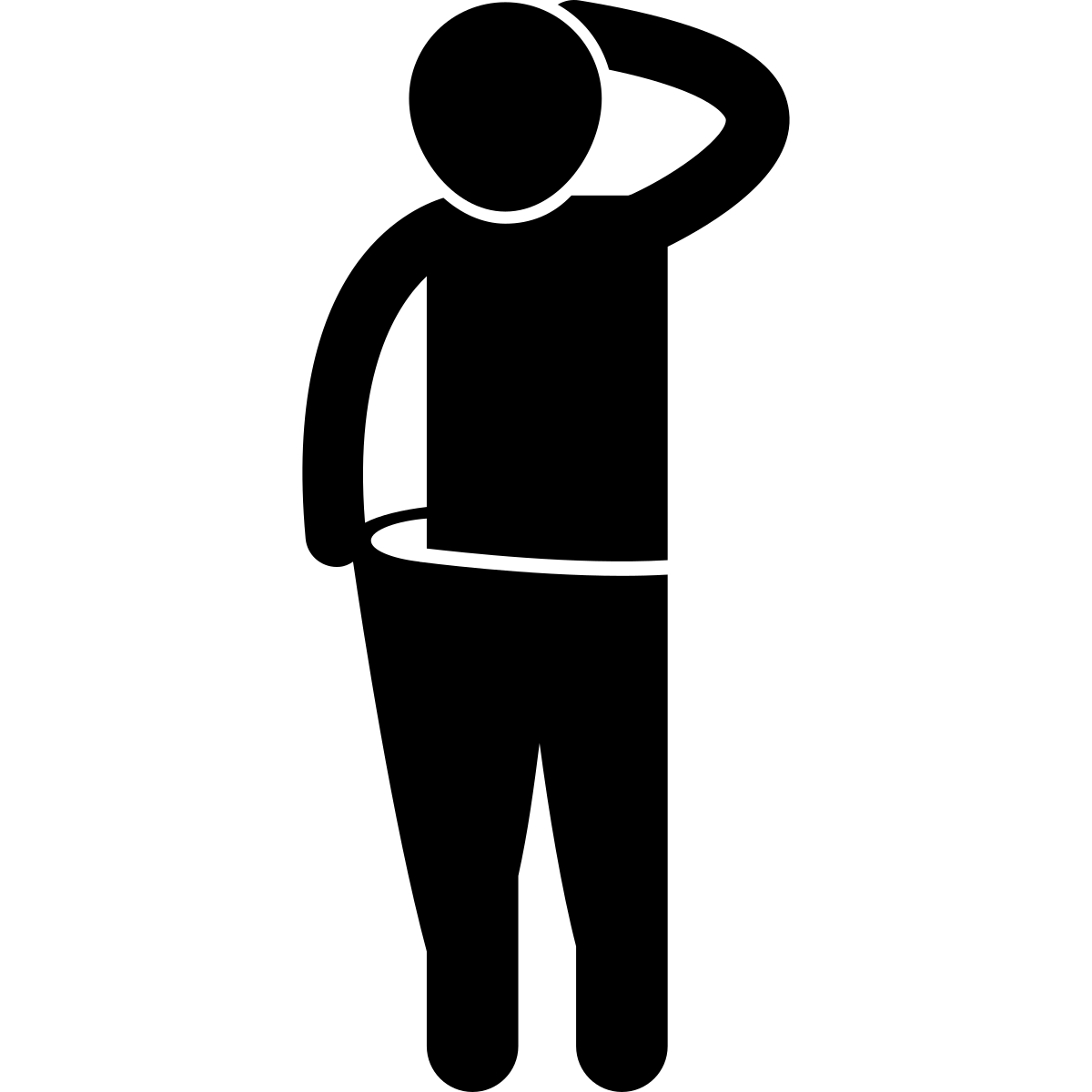 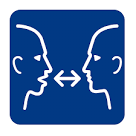 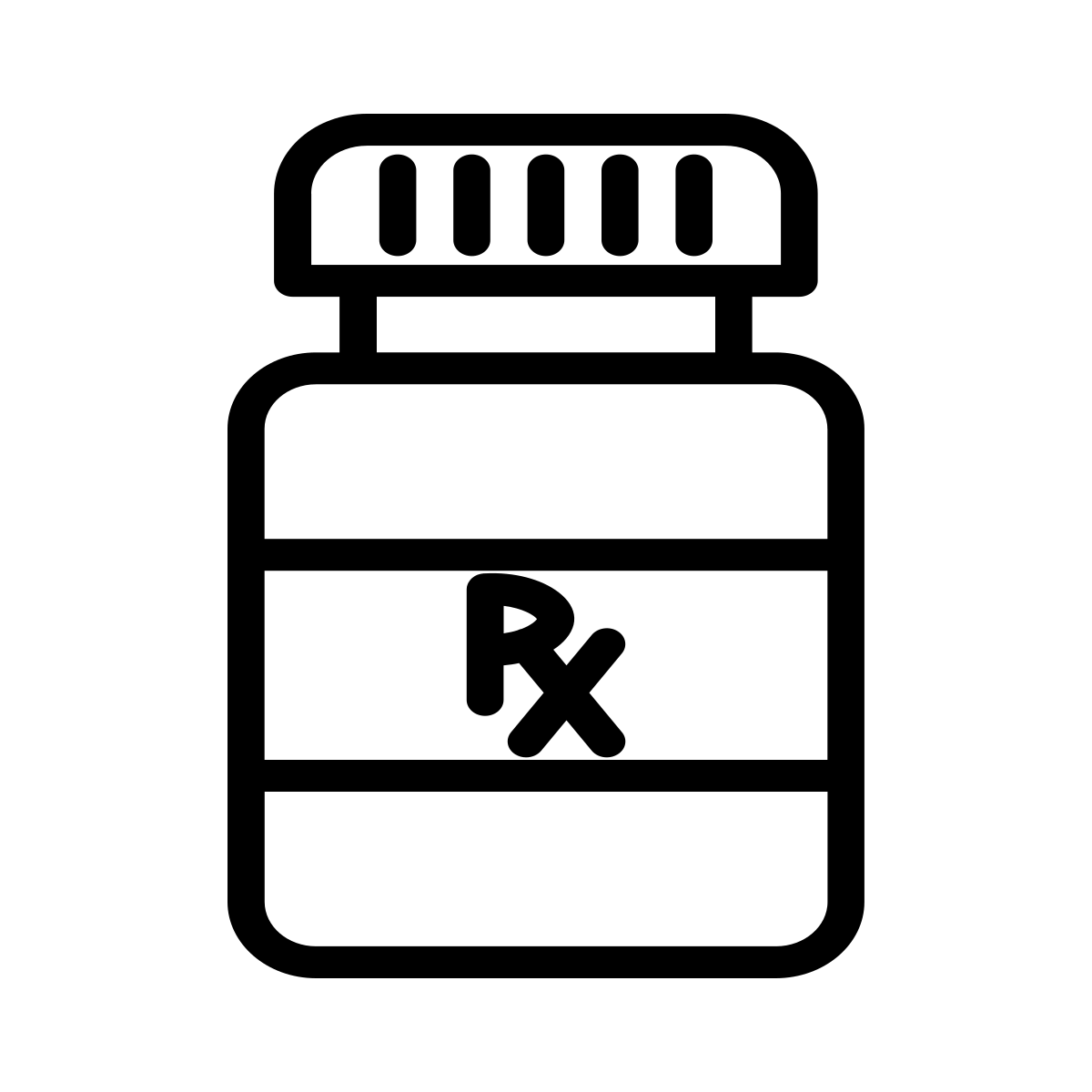 EMPAGLIFLOZIN
Pour:  Diabète, 

Maladies Cardiaques, Maladies Rénale

Effets secondaires possibles:

Pipi fréquent

Vertiges

Infection génitale 
   *besoin de manger souvent
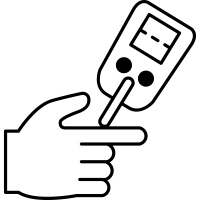 àâçèéê
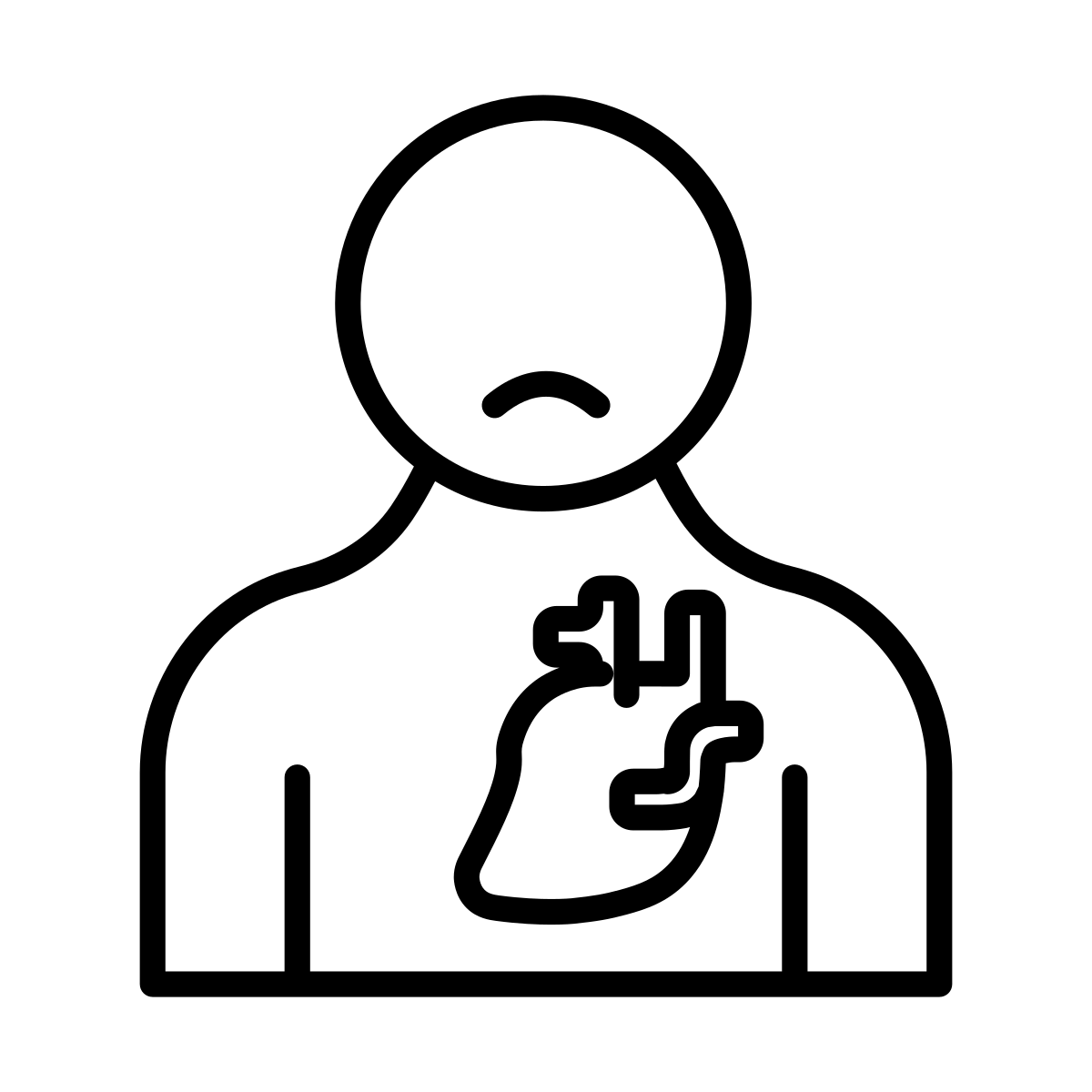 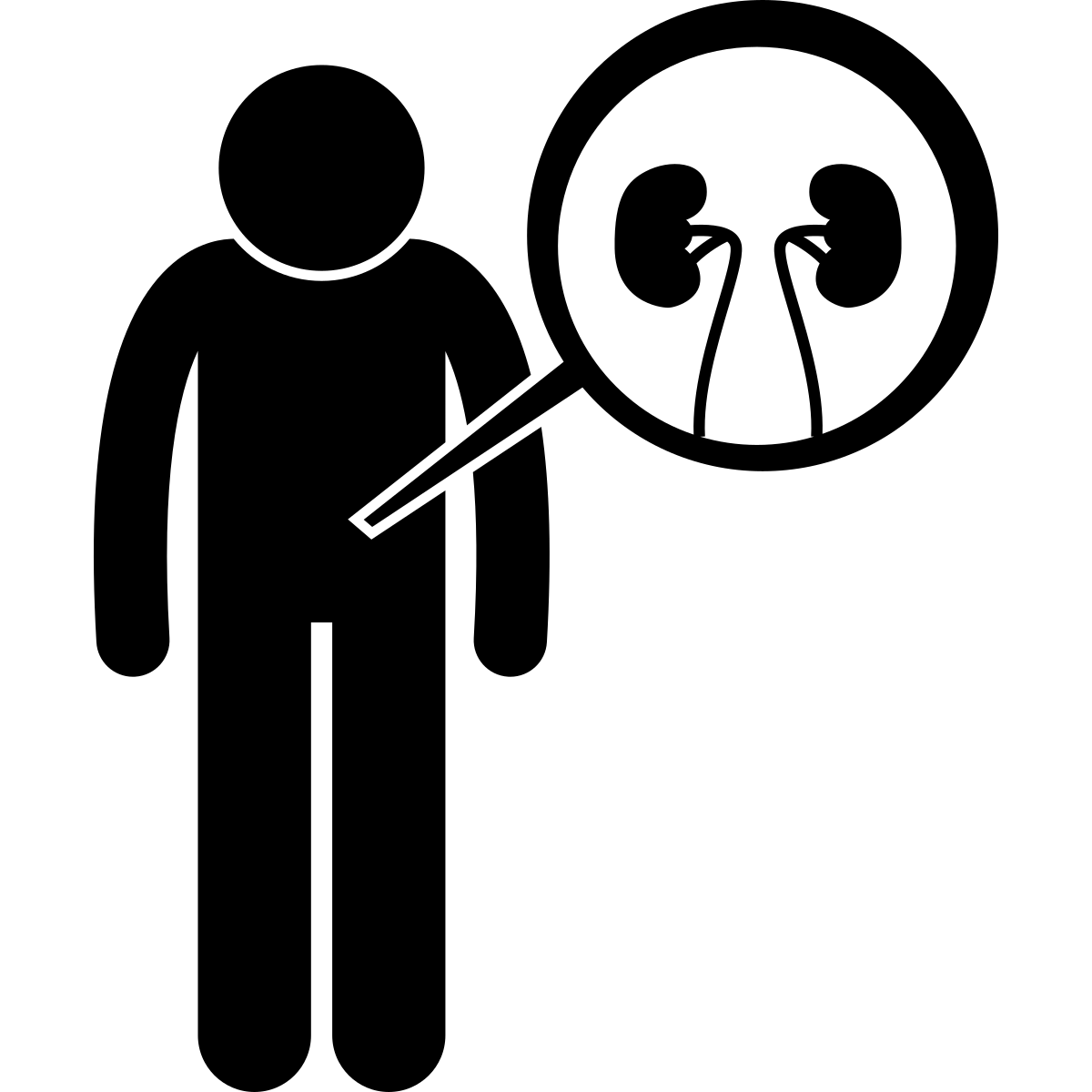 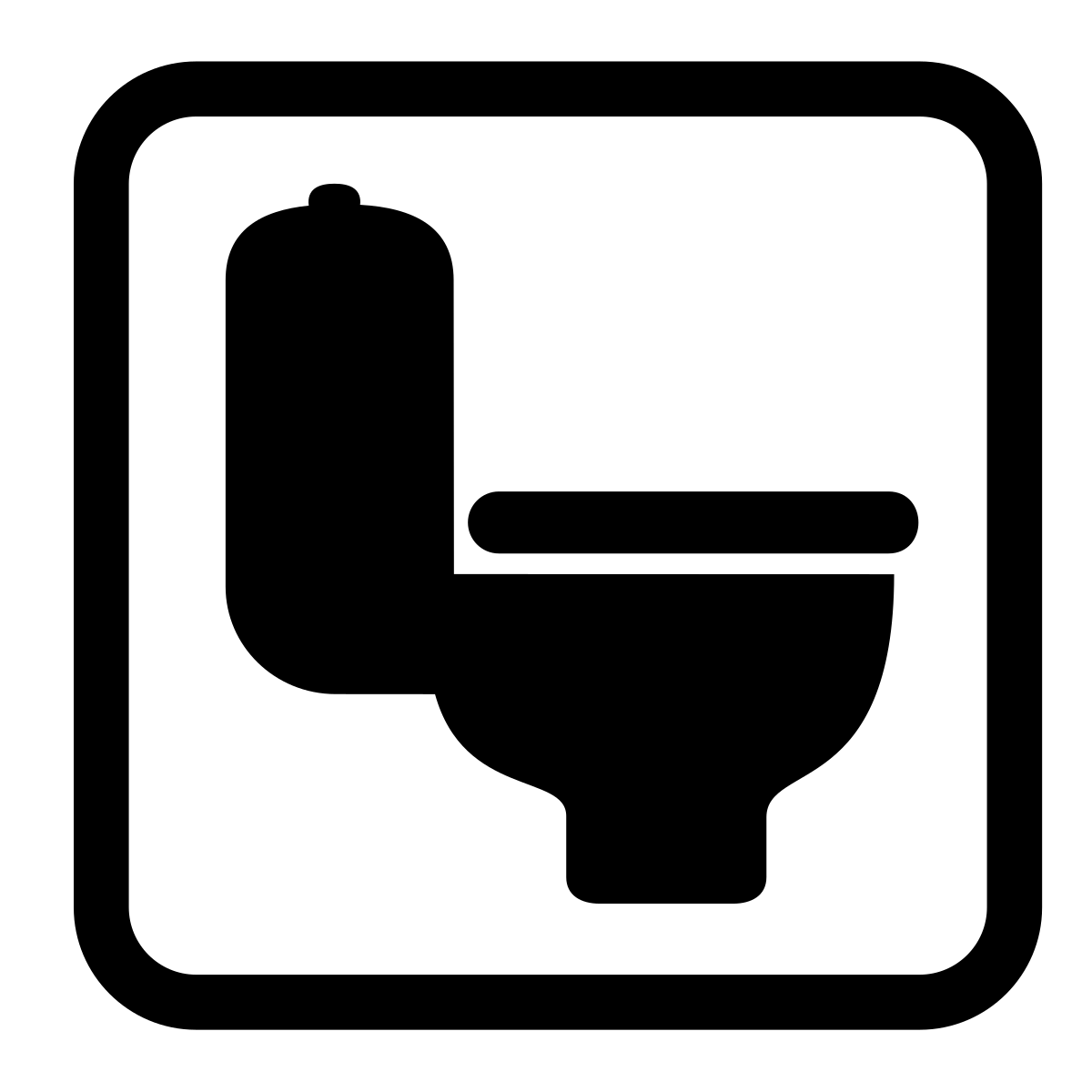 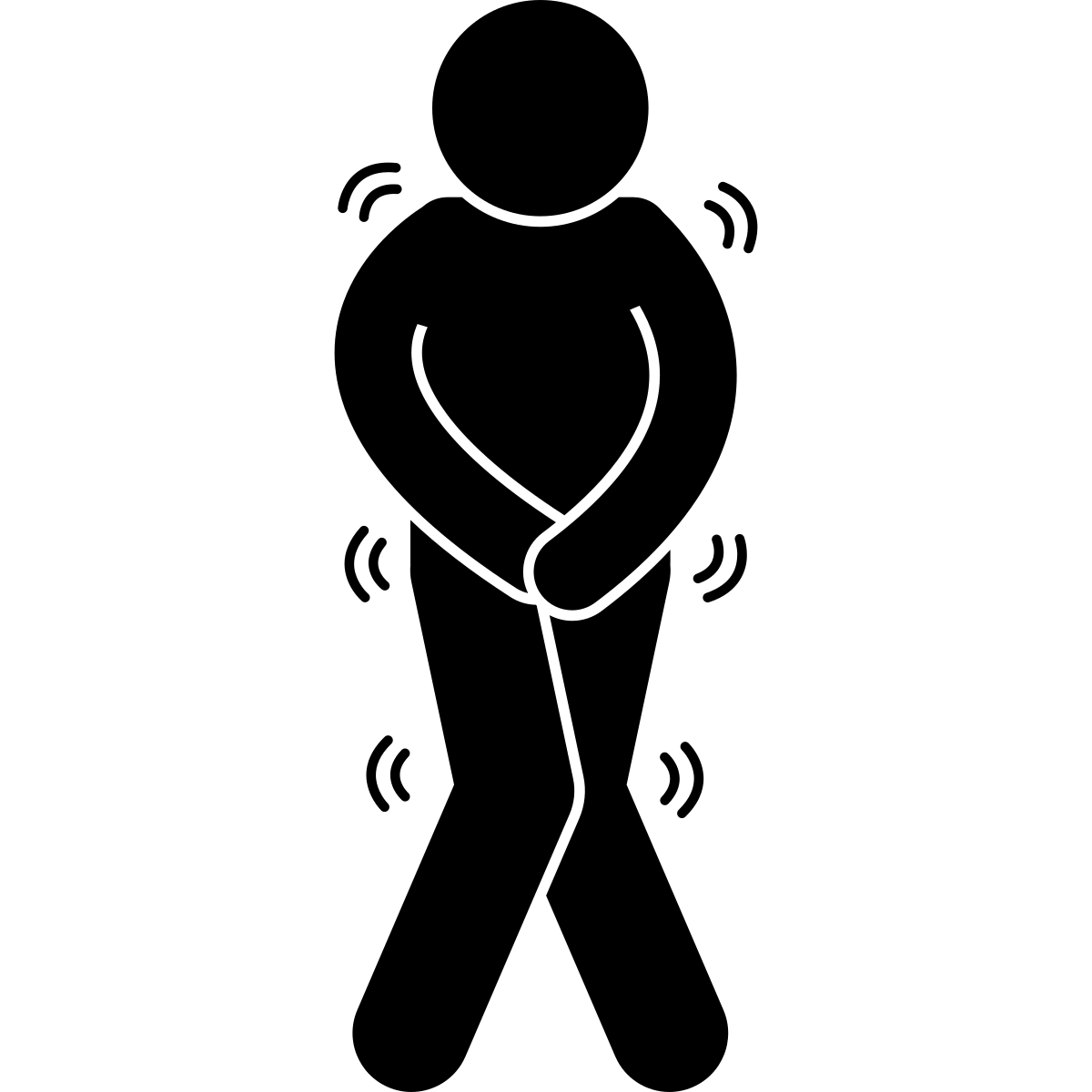 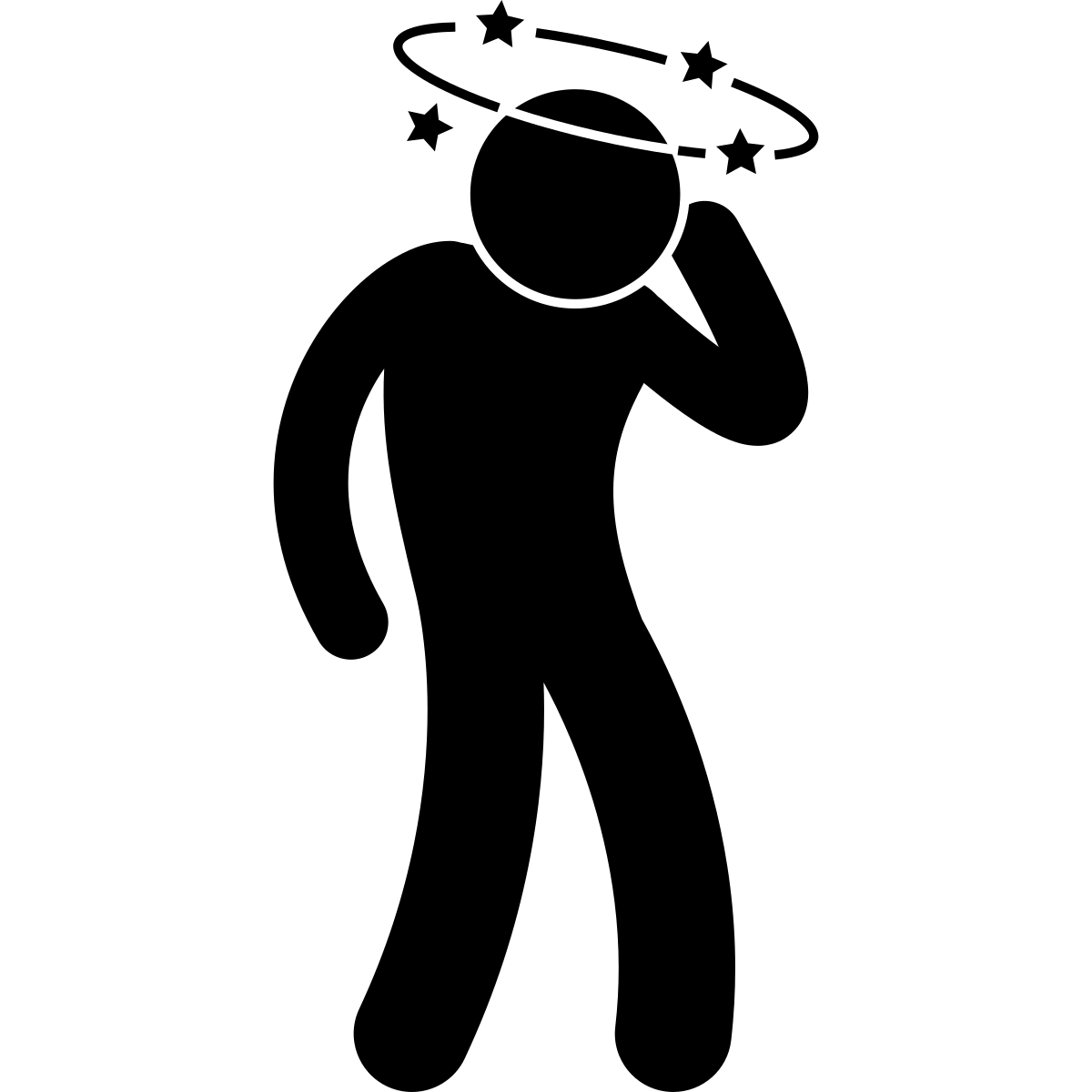 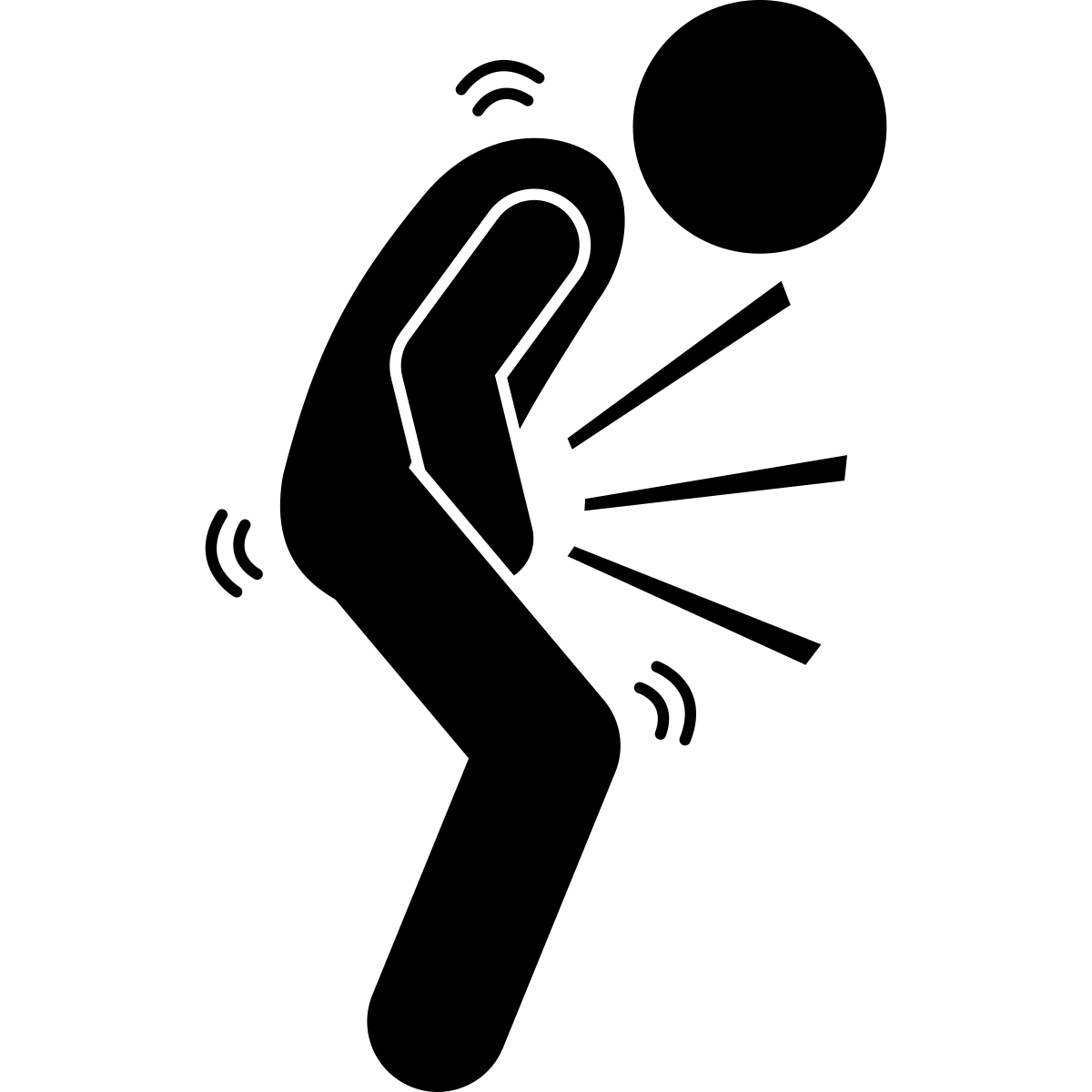 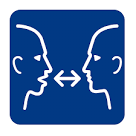 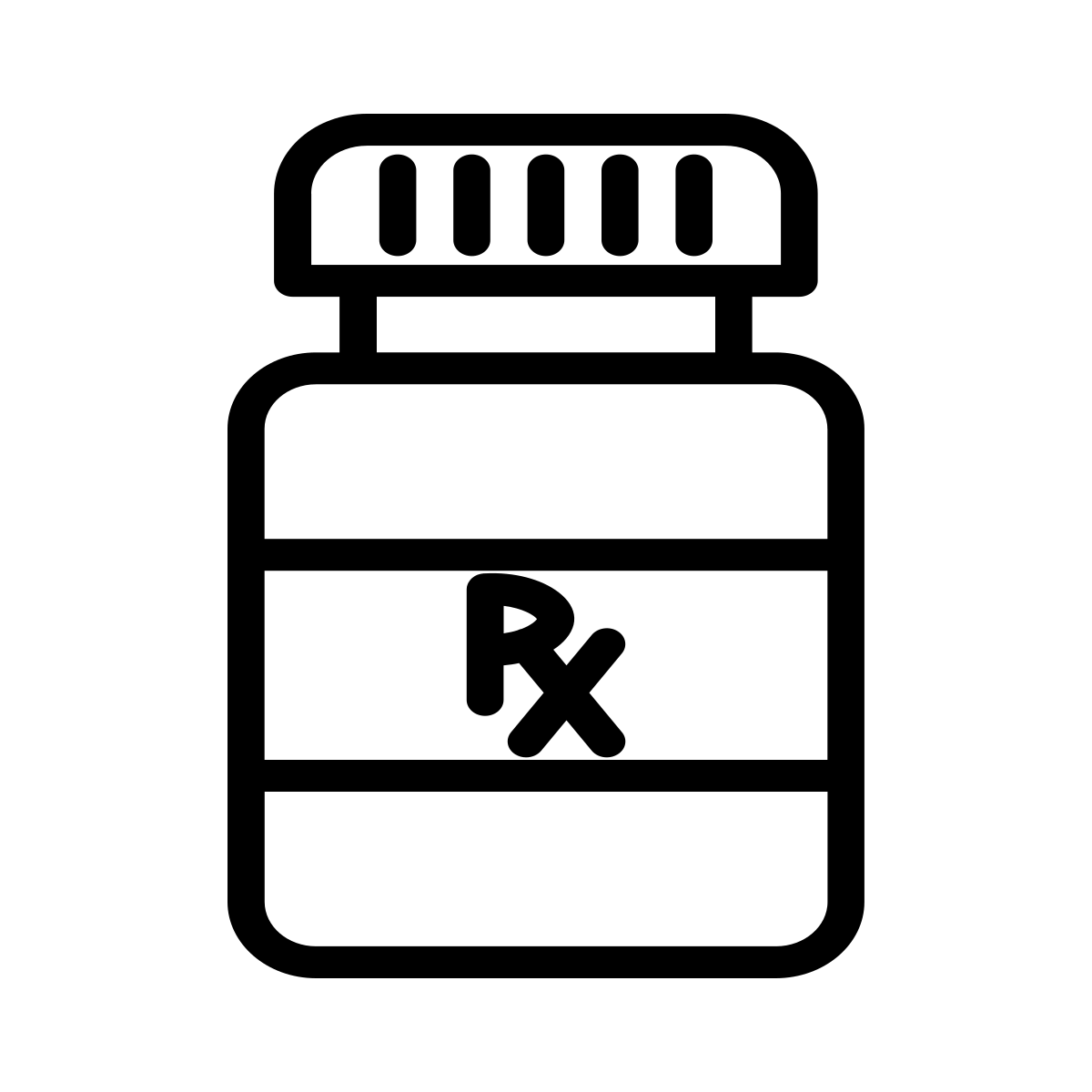 PANTOPRAZOLE
àâçèéê
Pour:  Douleurs d'Estomac,

 Protéger l'Estomac, Reflux

 Effets secondaires possibles:
Diarrhée

Constipation
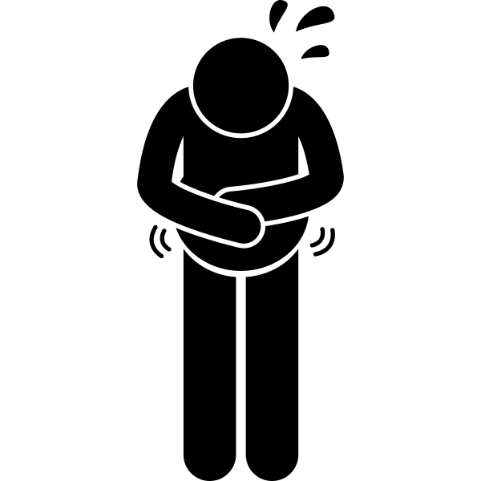 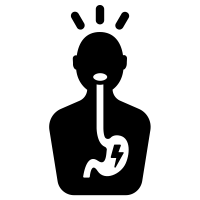 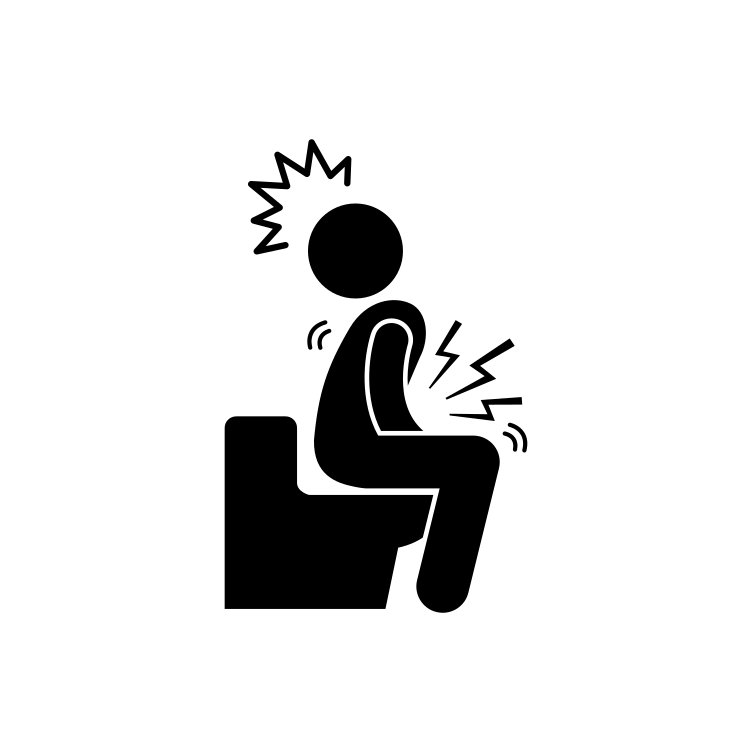 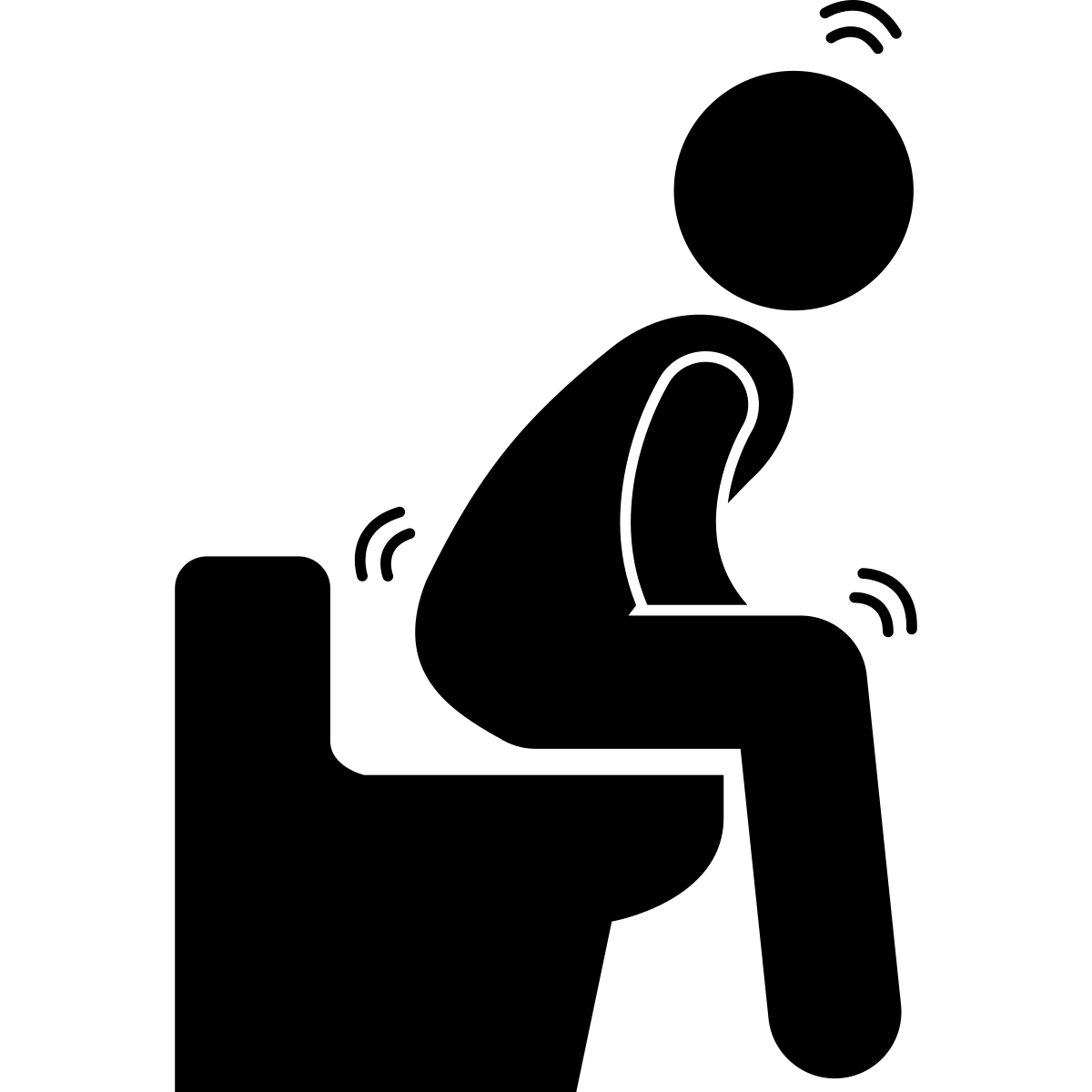 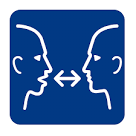 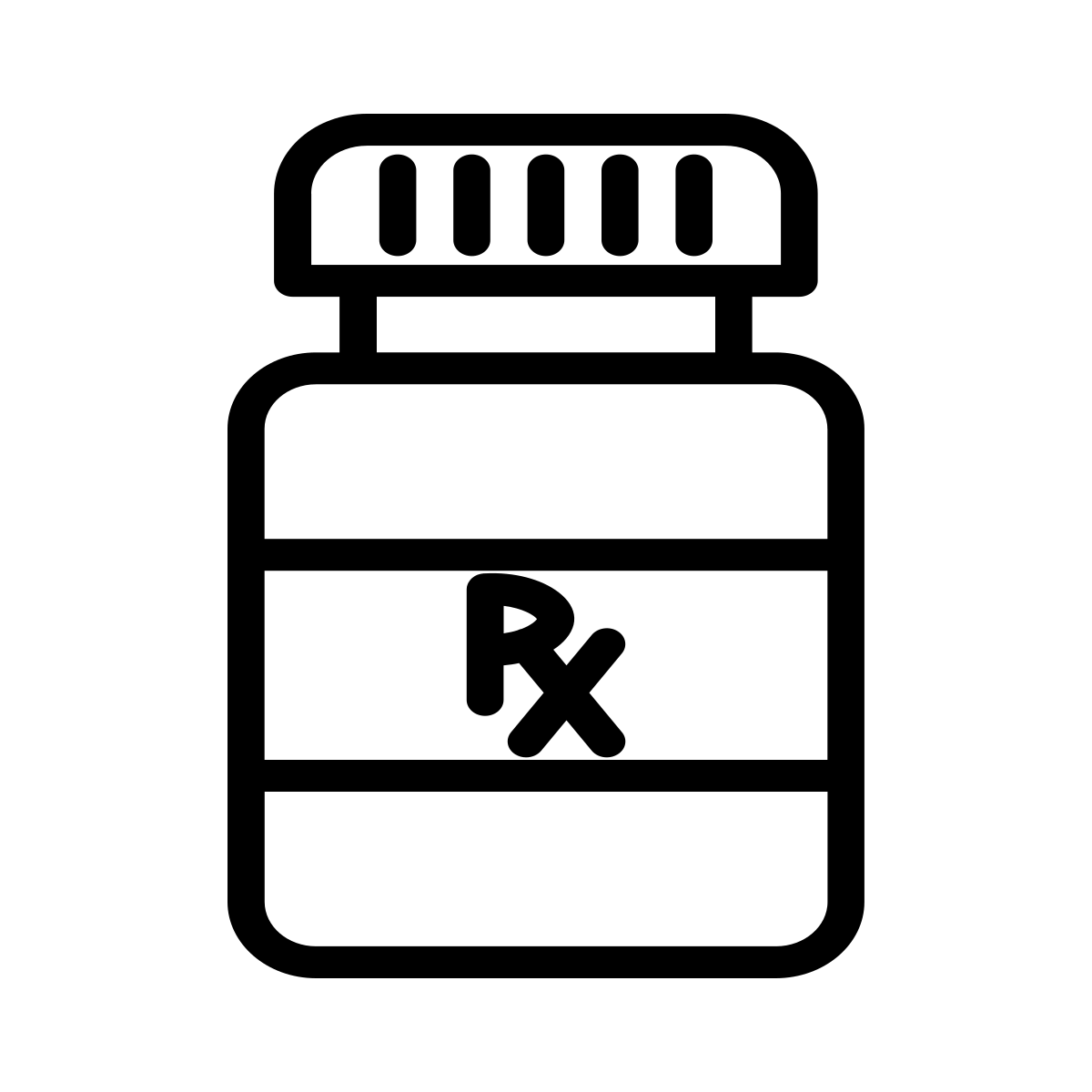 METOCLOPRAMIDE
Pour:  Nausées, 

Malaise Après les Repas
  Effets secondaires possibles:
   
Diarrhée

Mouvements anormaux

Rhythme cardiaque anormal
*petite dose pendant 6 semaines
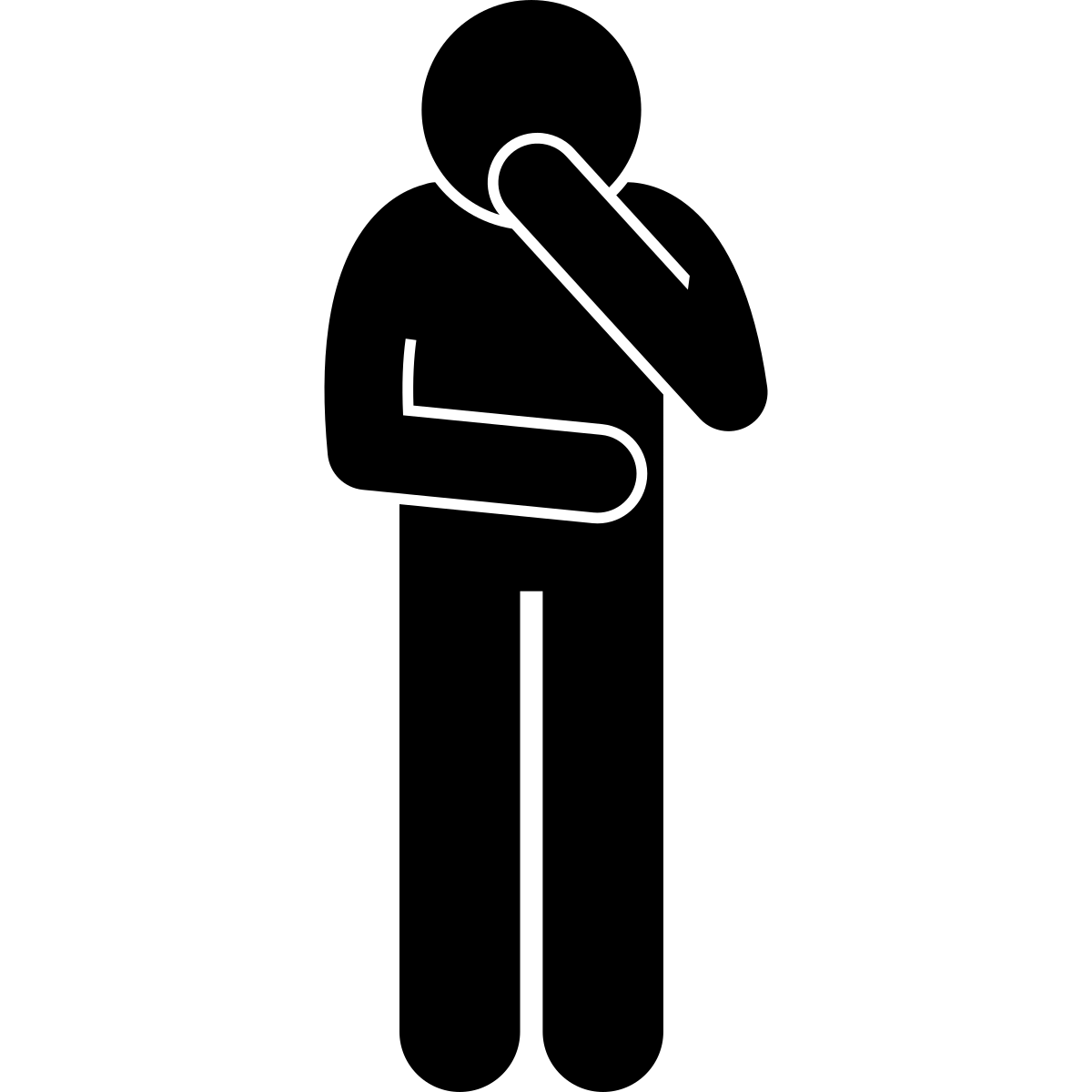 àâçèéê
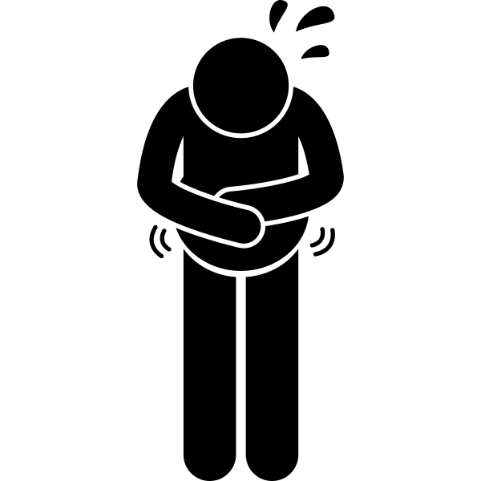 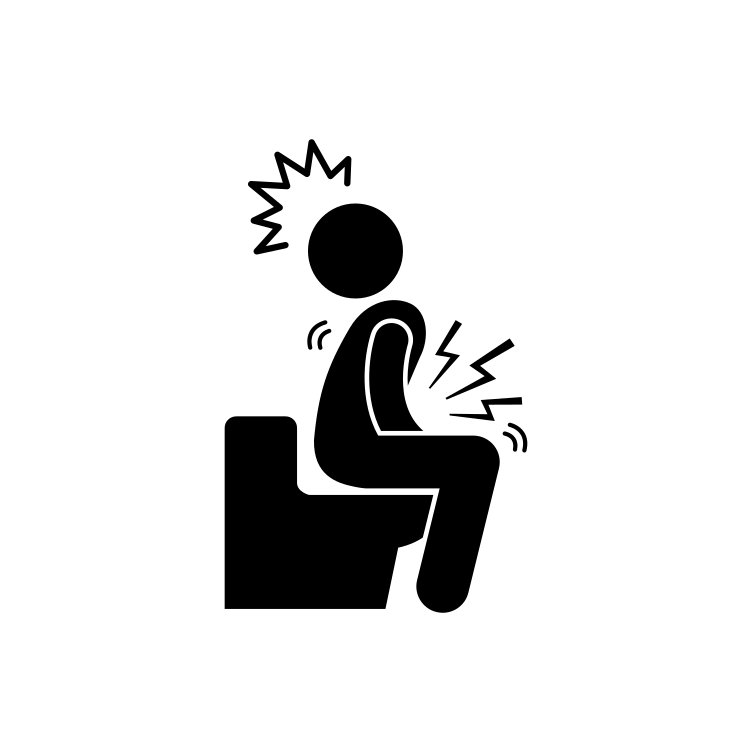 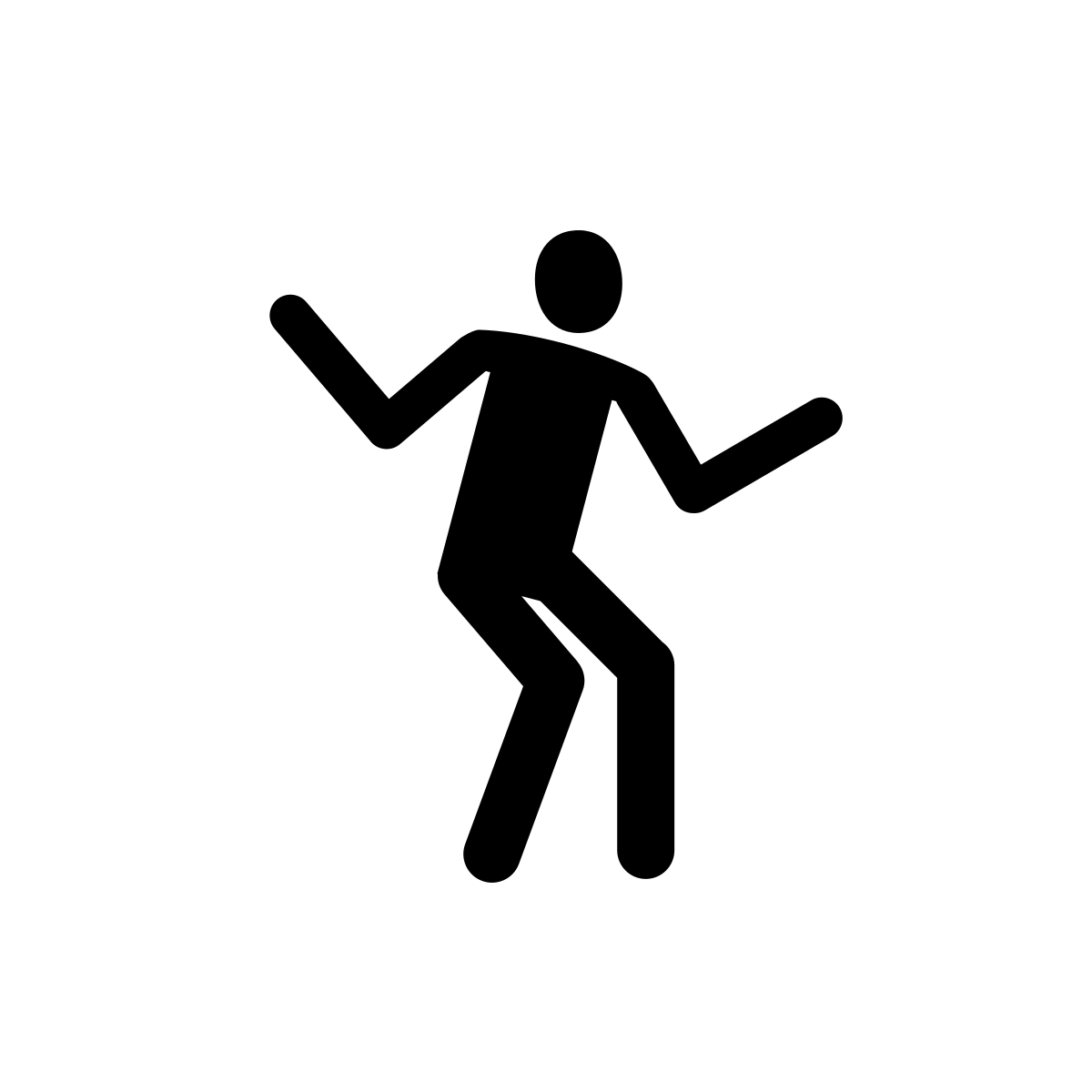 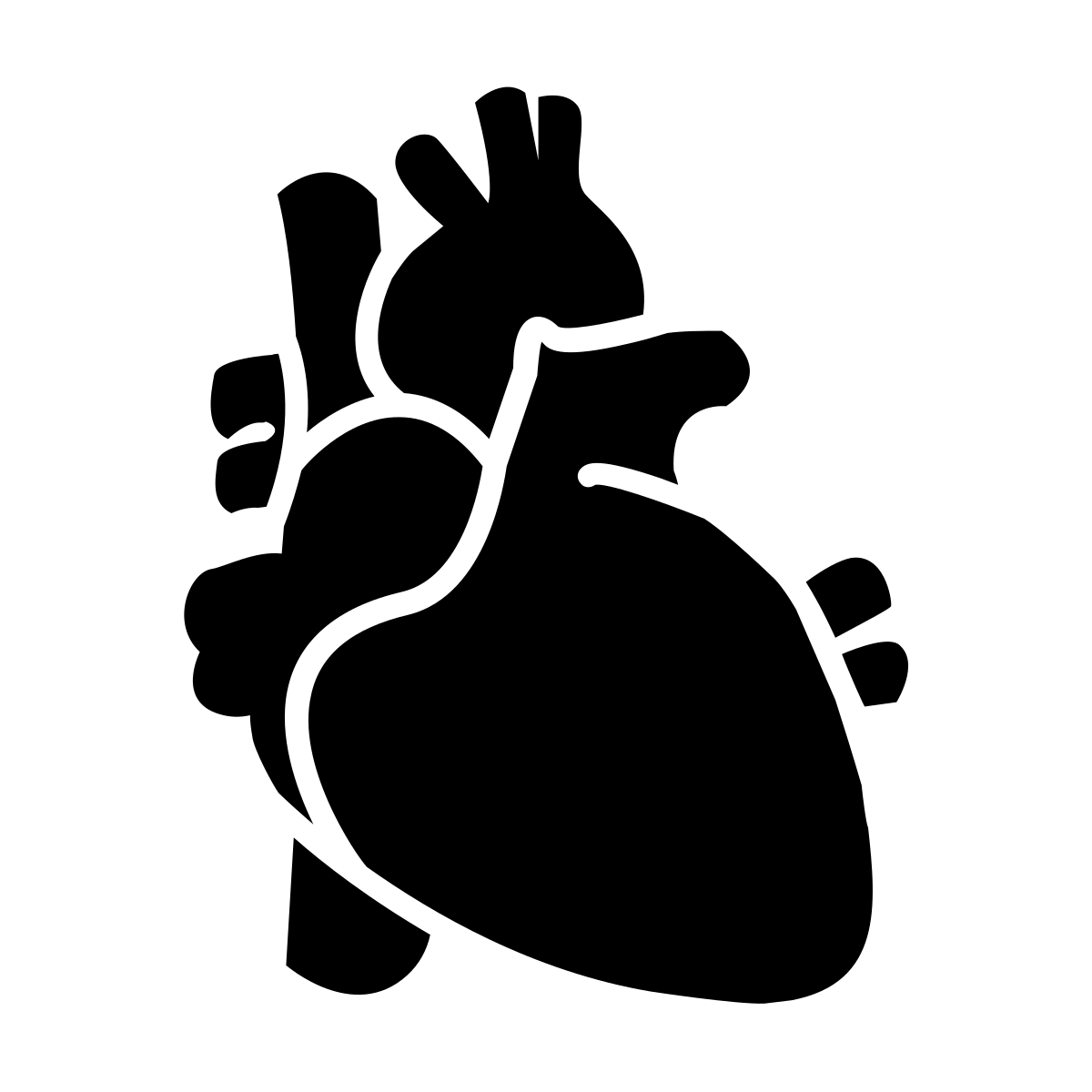 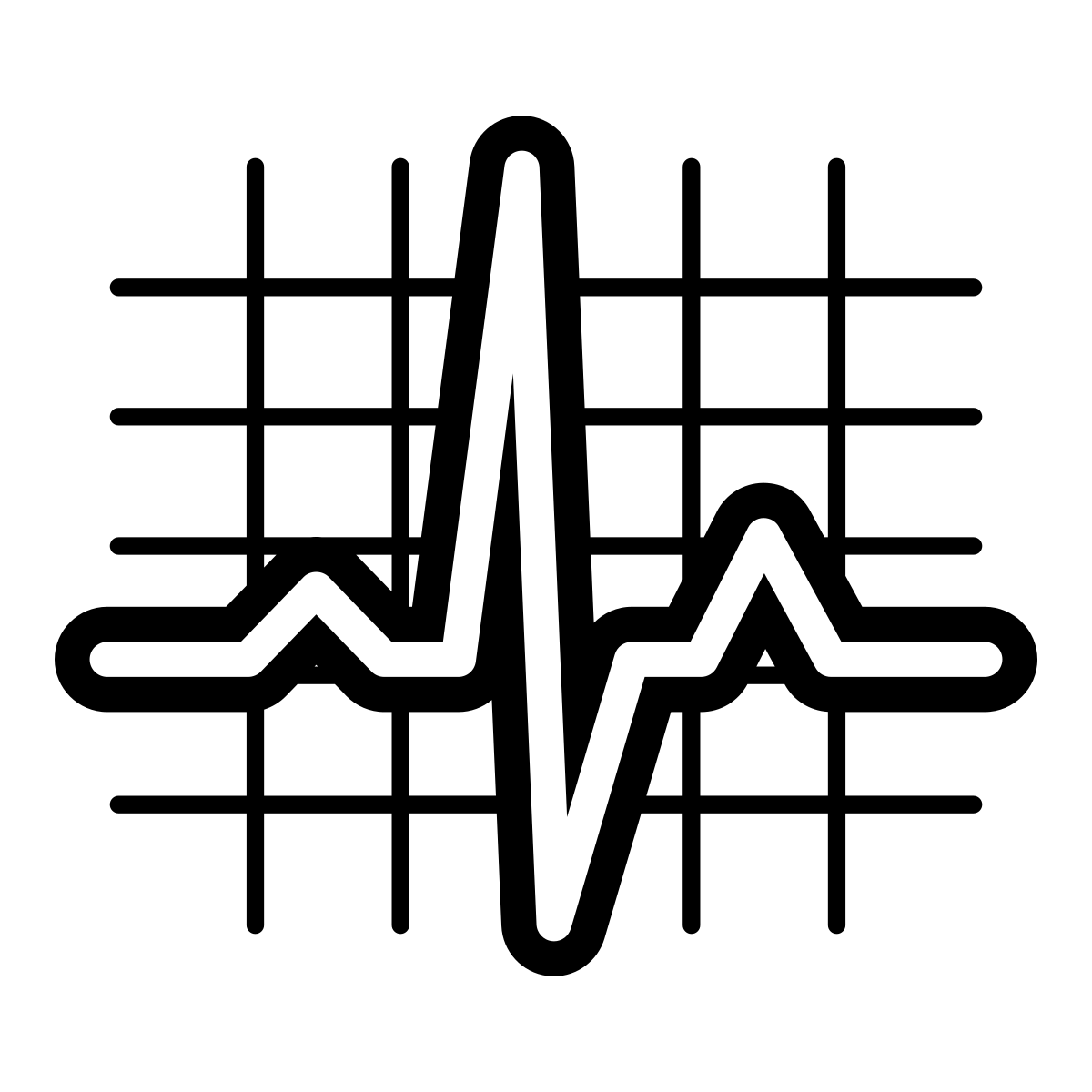 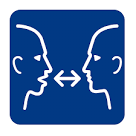 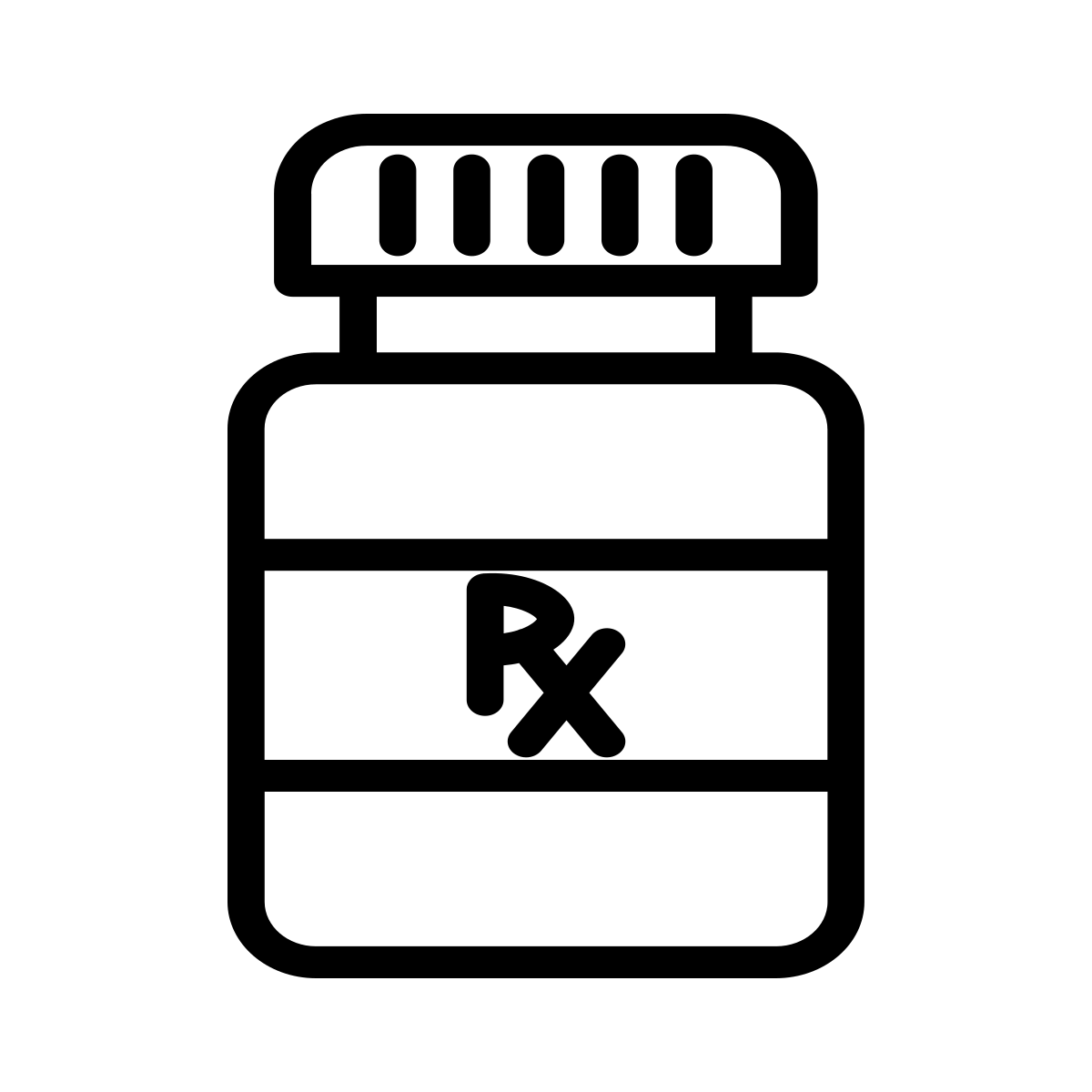 DOMPERIDONE
Pour:  Nausées, 

Malaise Après les Repas
  Effets secondaires possibles:
   
Diarrhée

Mouvements anormaux

Rhythme cardiaque anormal
*petite dose pendant 6 semaines
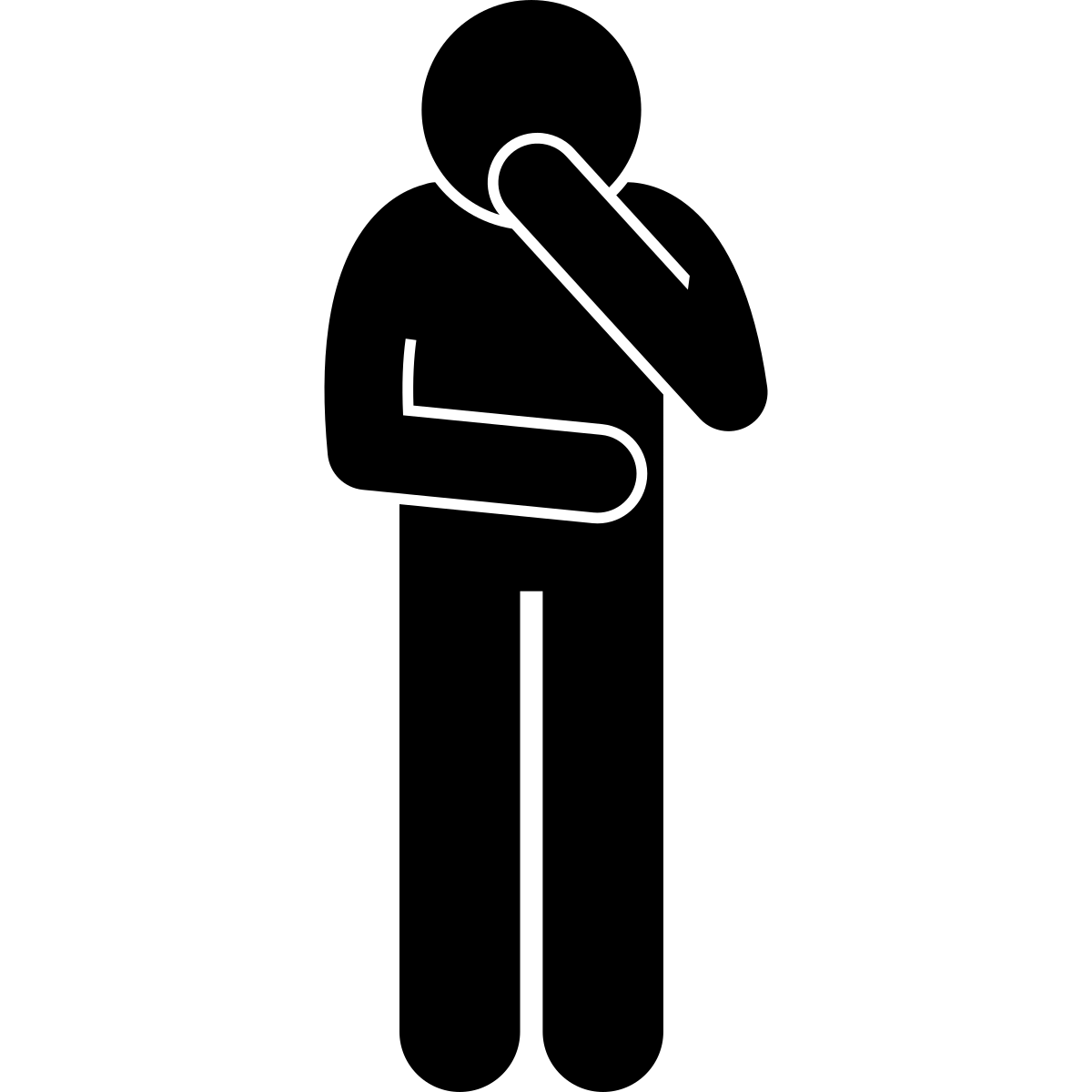 àâçèéê
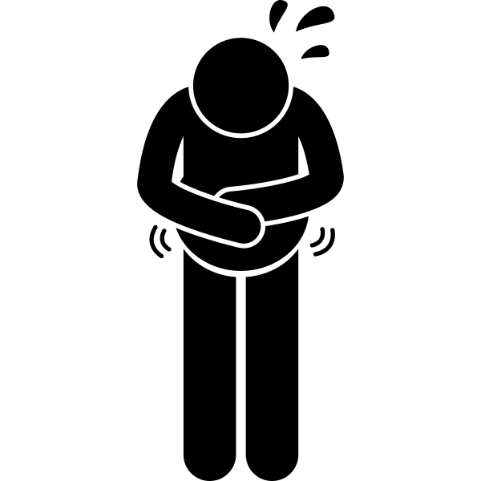 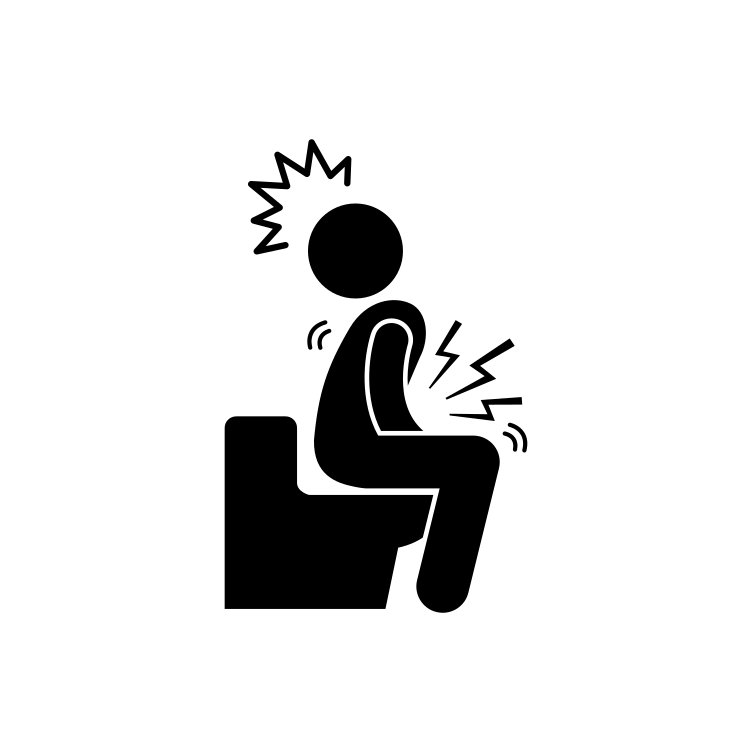 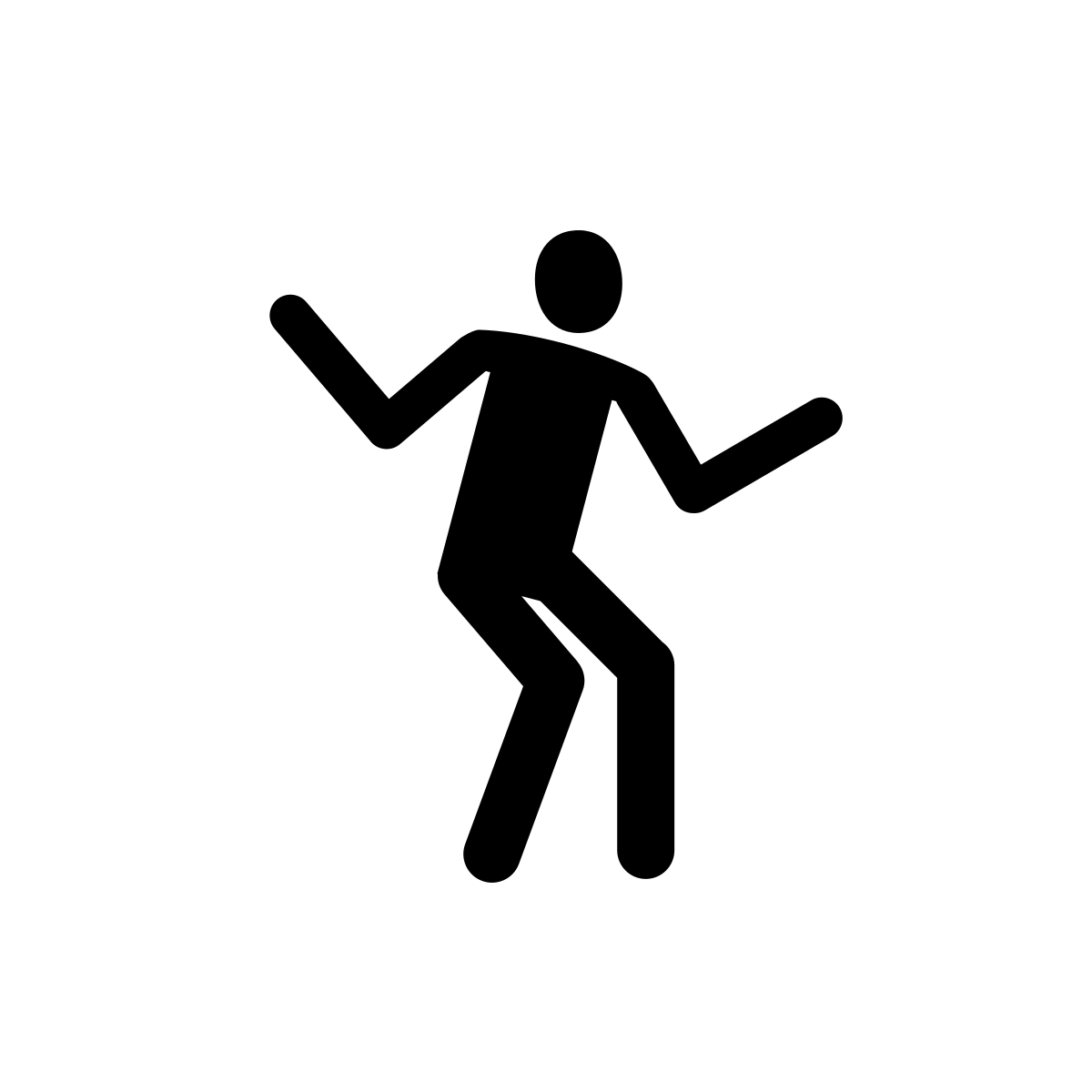 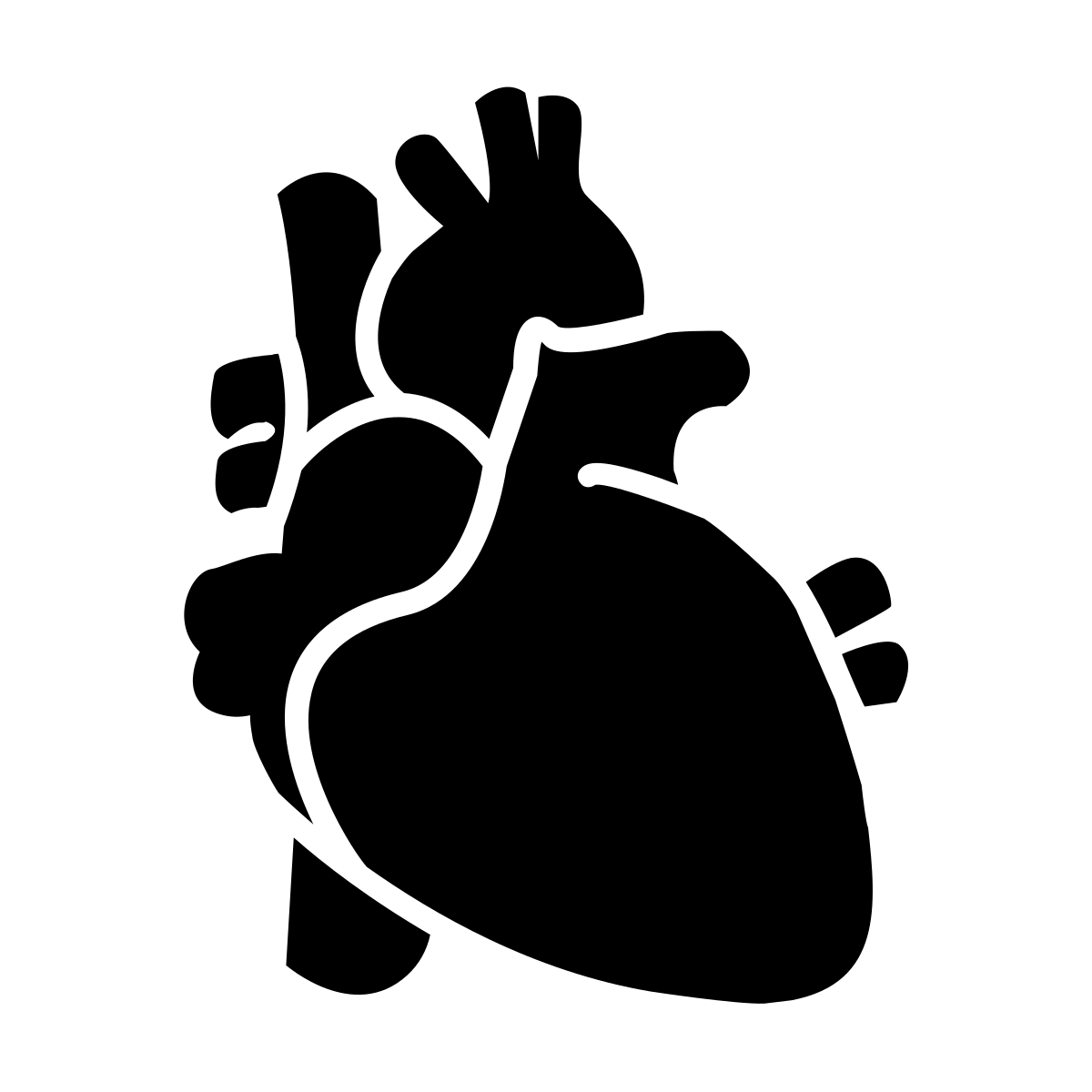 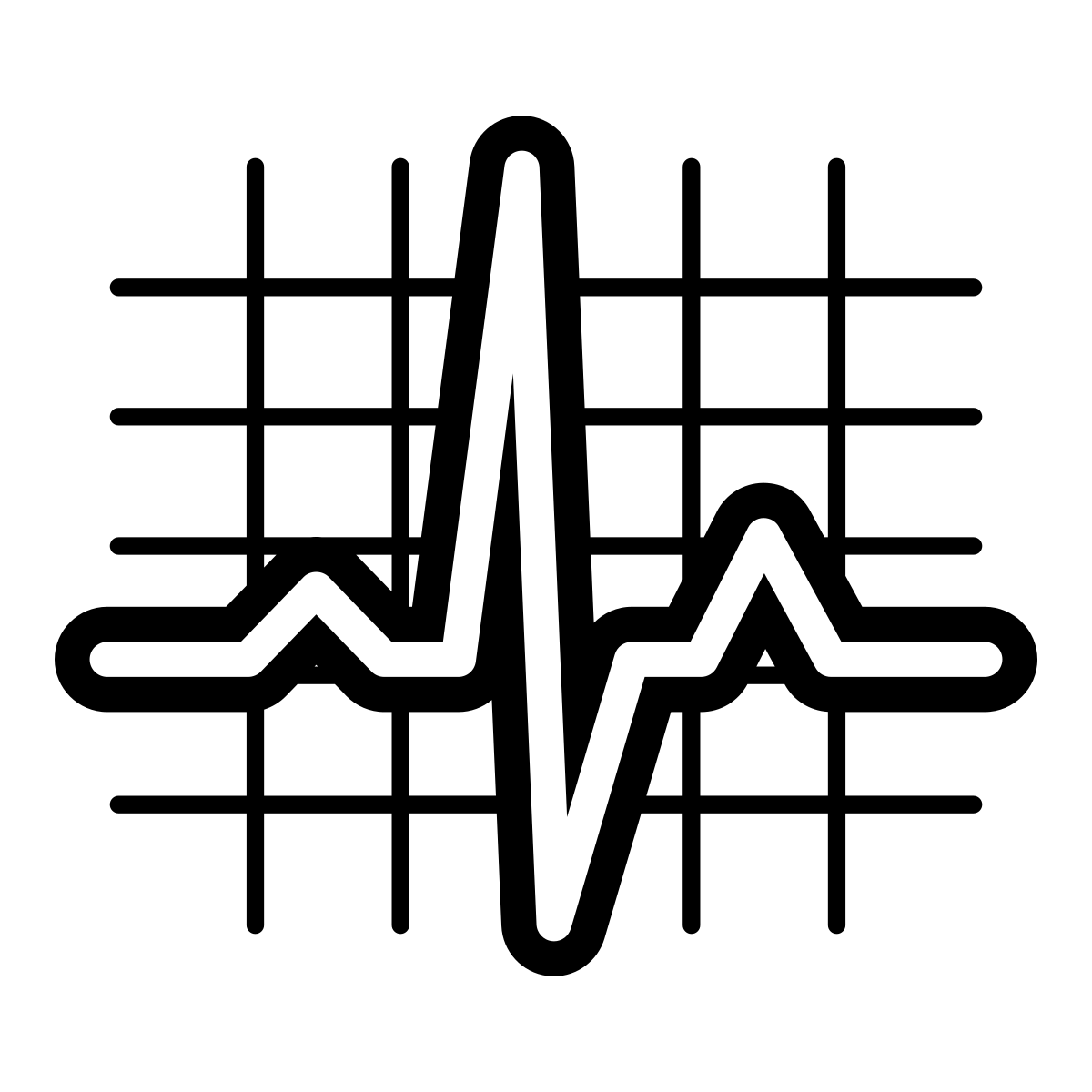 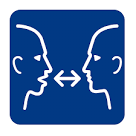 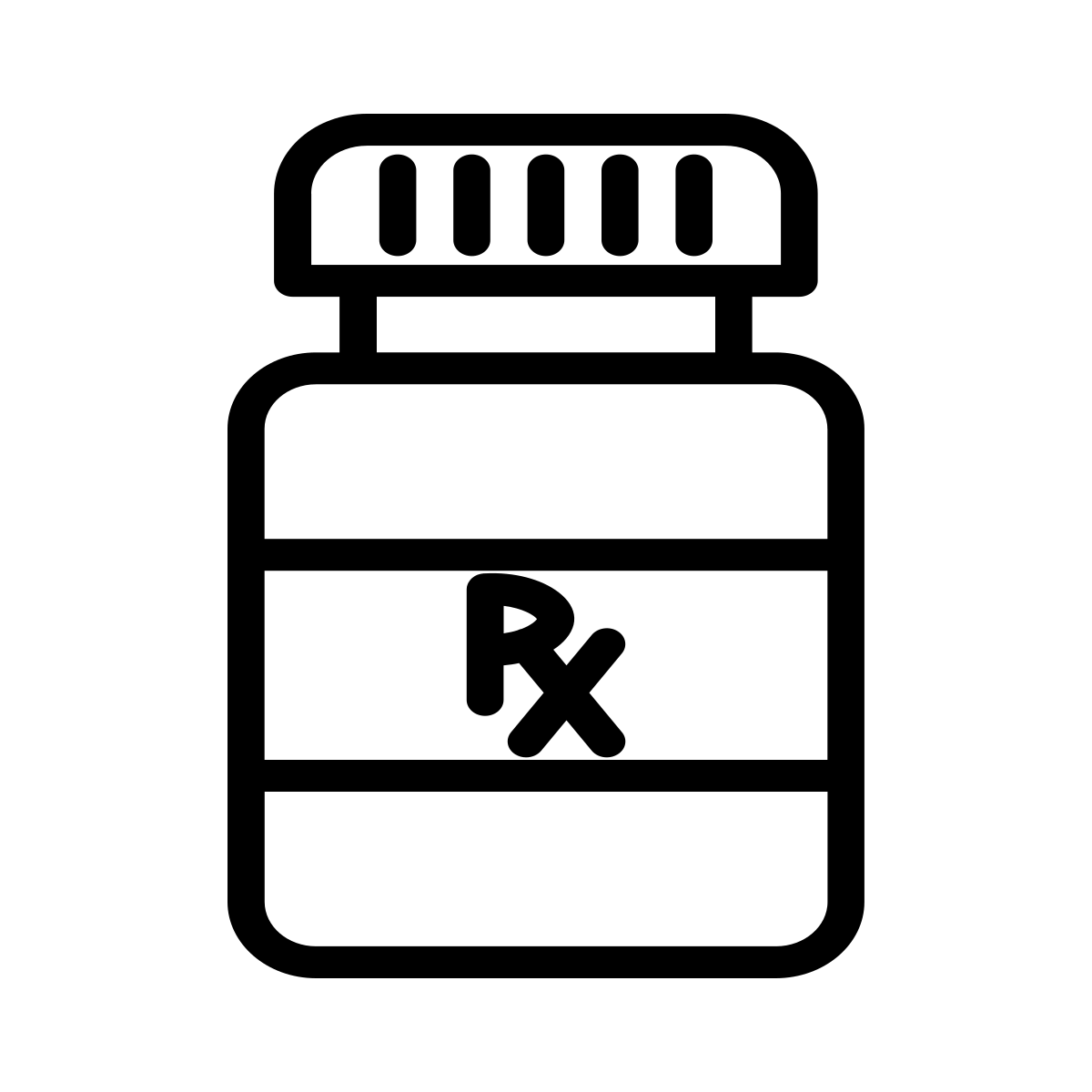 AMITRYPTILINE
Pour:  Douleur, Vertiges 

Effets secondaires possibles:

Vertiges

Bouche sèche

Prise de poids

Fatigue
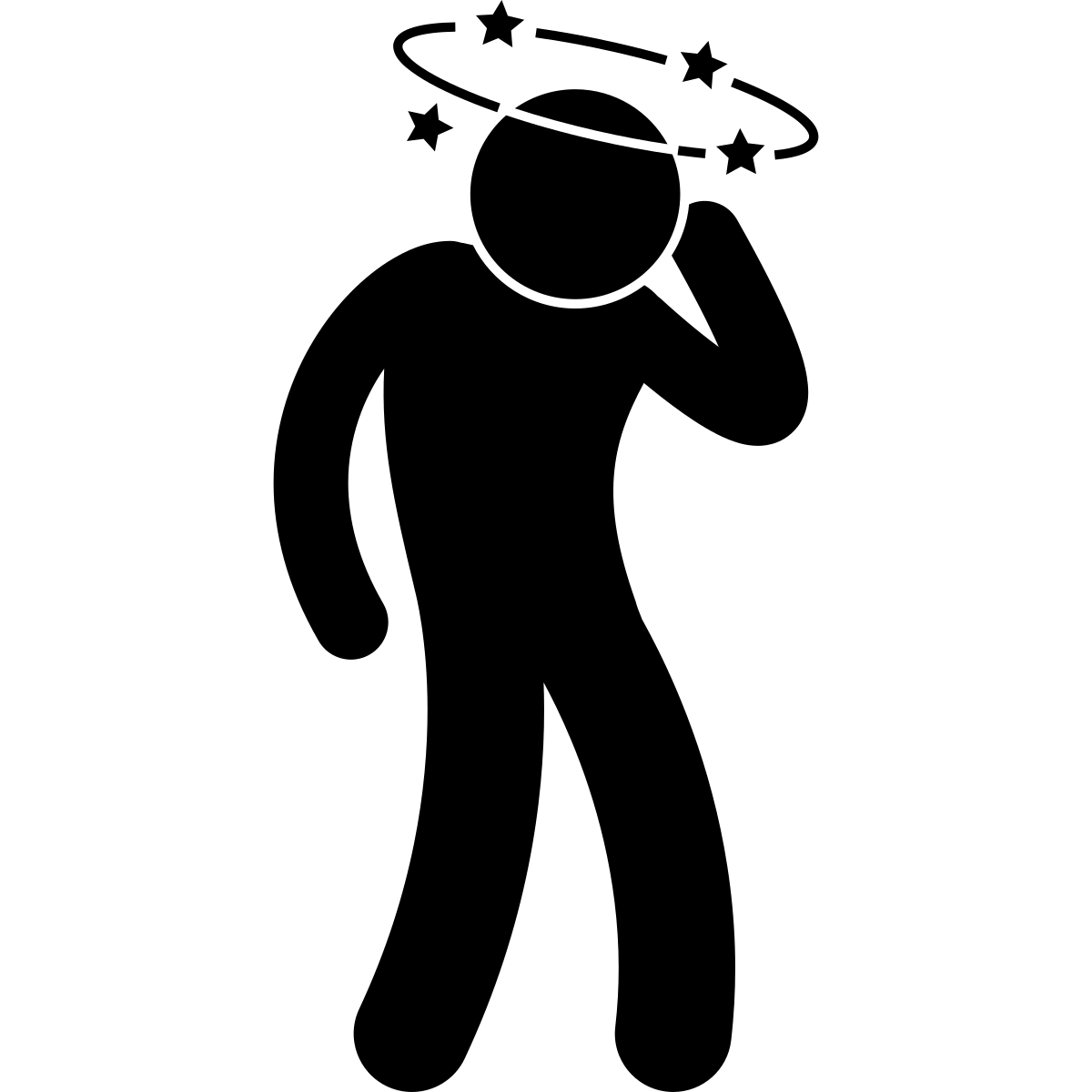 àâçèéê
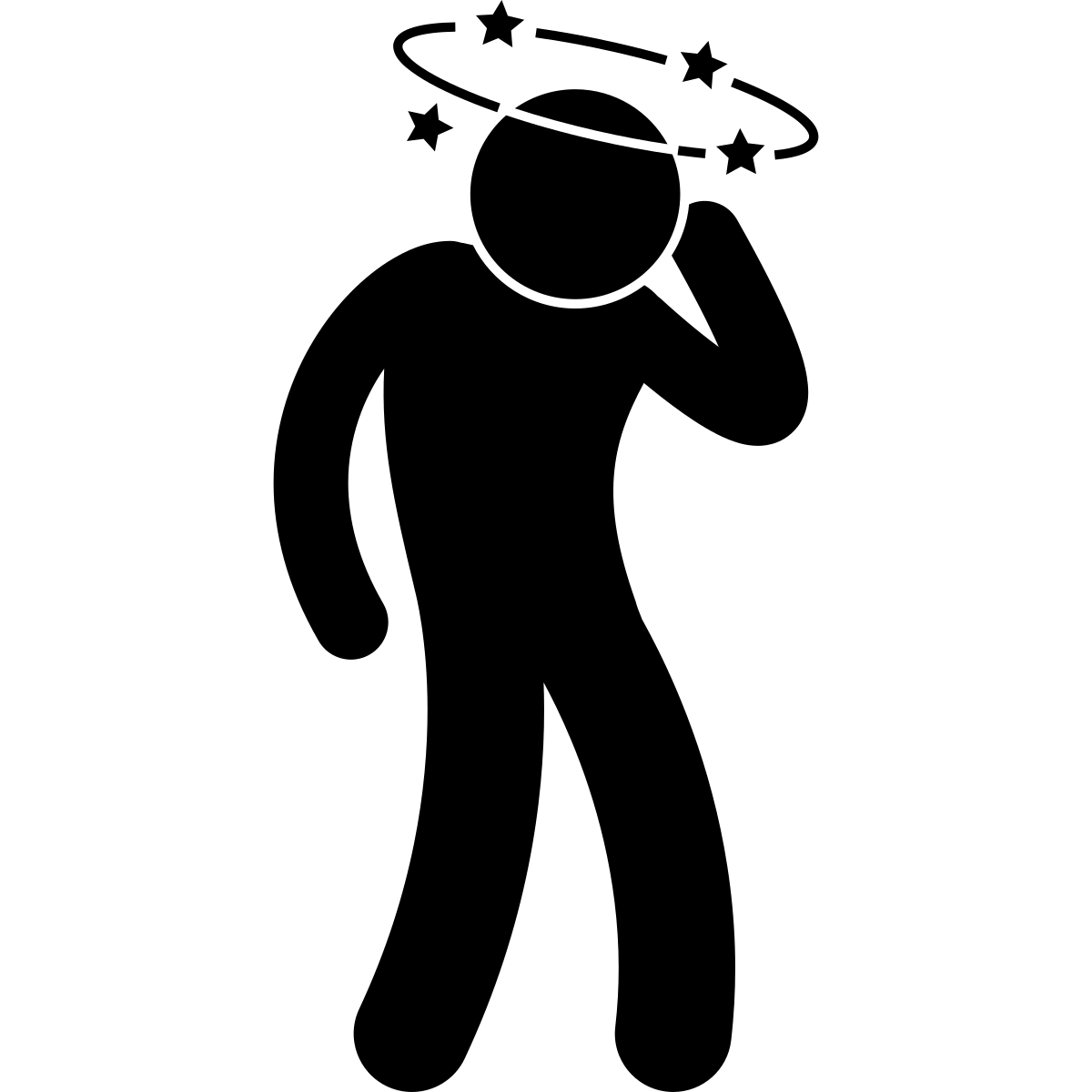 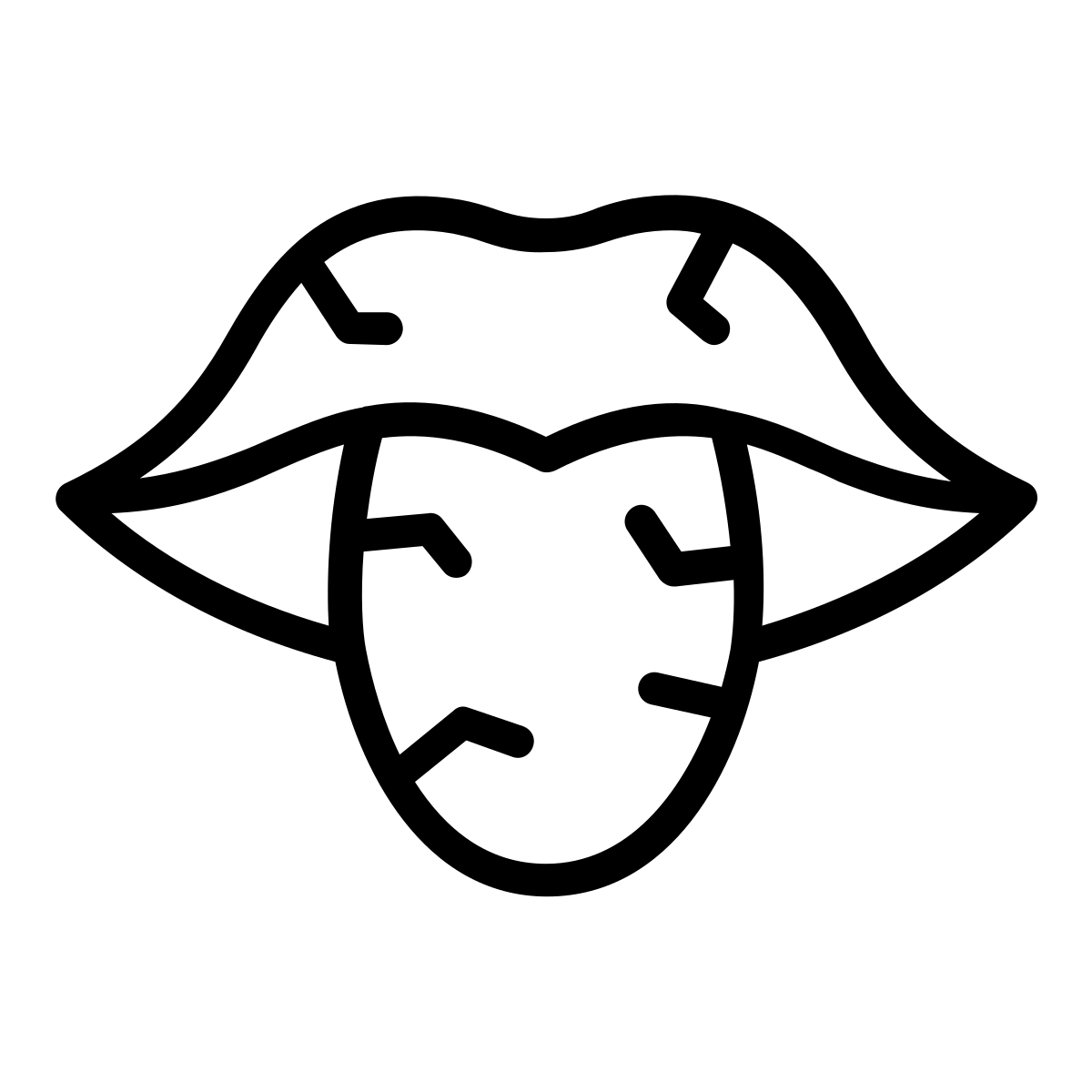 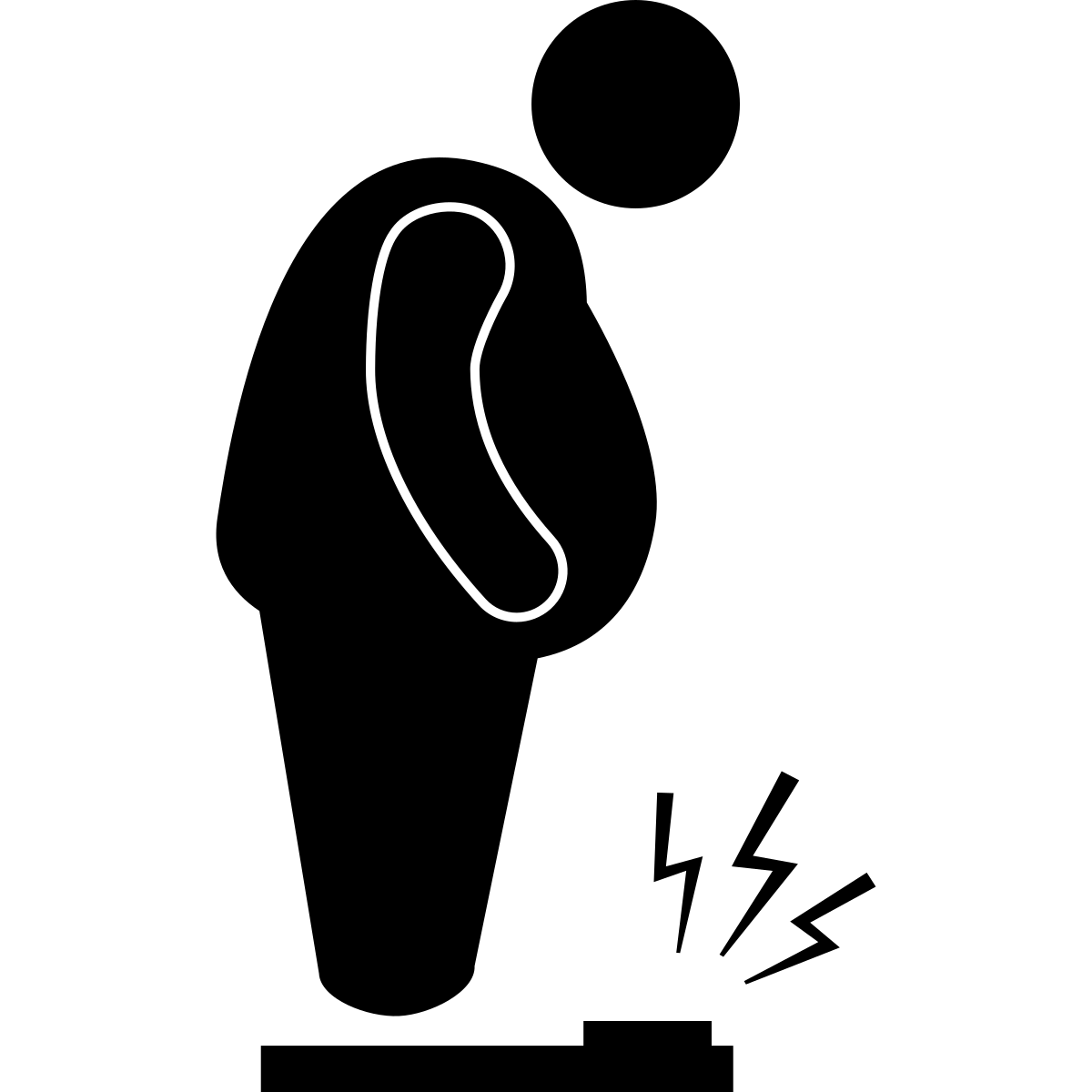 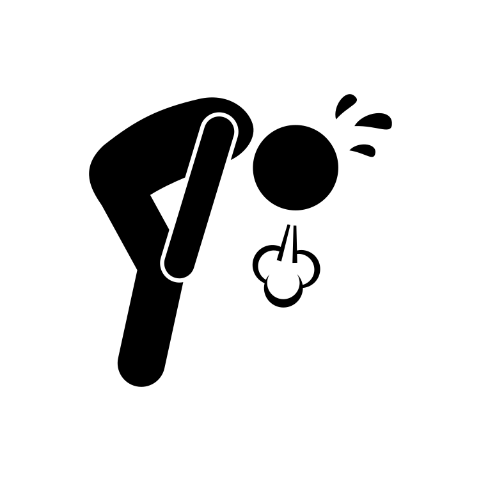 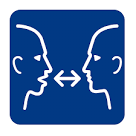 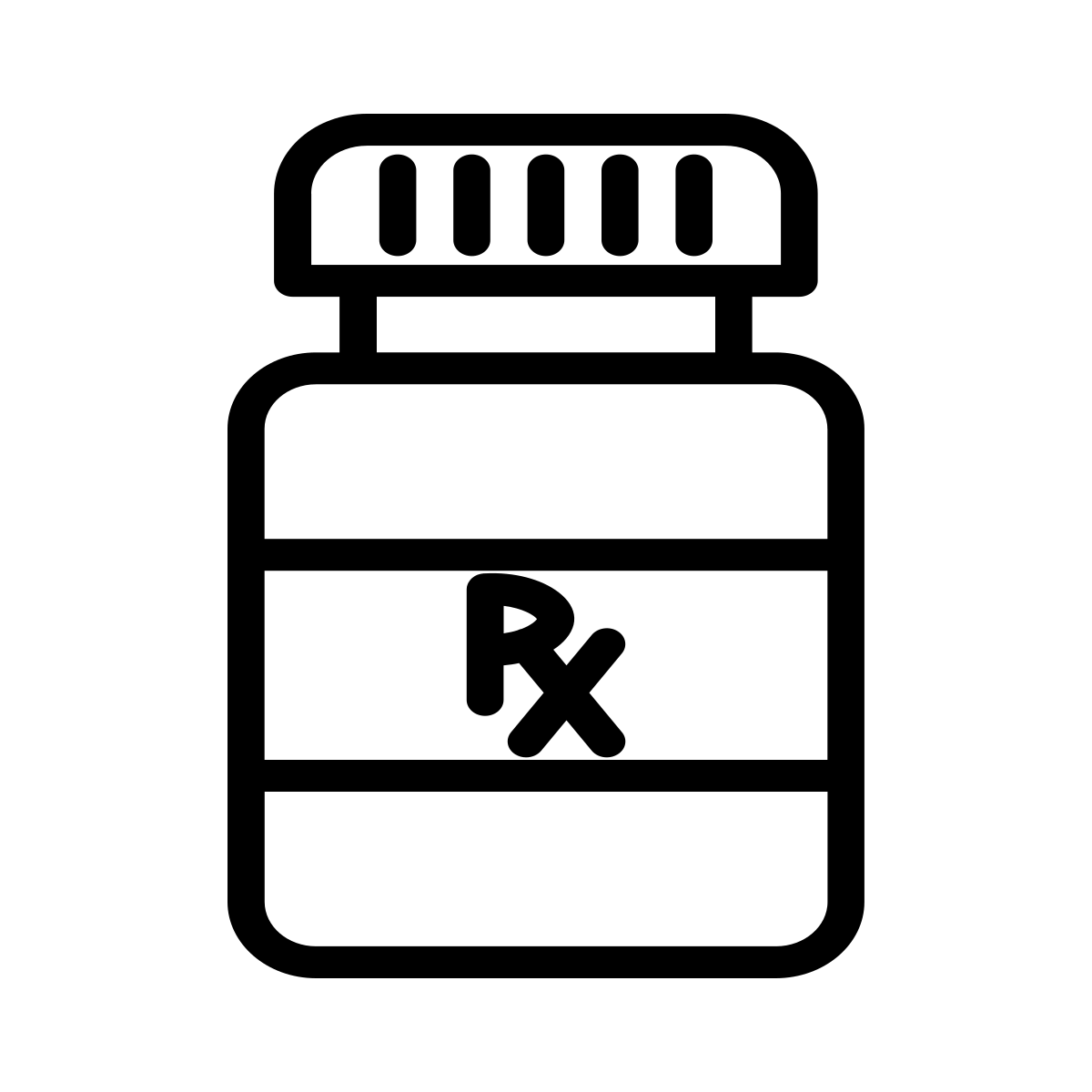 Pour:  Douleur, Humeur

Effets secondaires possibles:

Fatigue

Nausées

Transpiration

Dysfonction sexuelle

Saignement

Électrolytes anormaux
(contrôle des analyses de sang par __________)
DULOXETINE
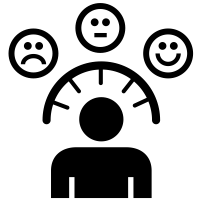 àâçèéê
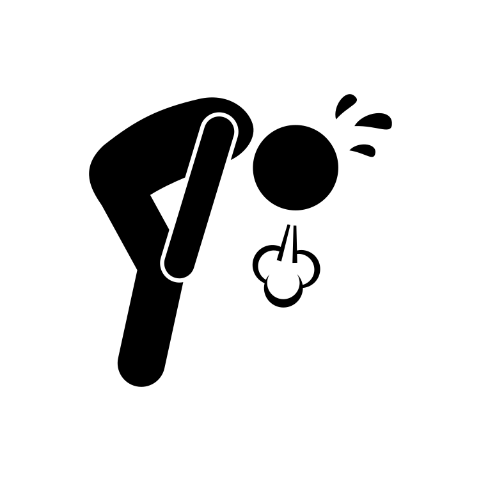 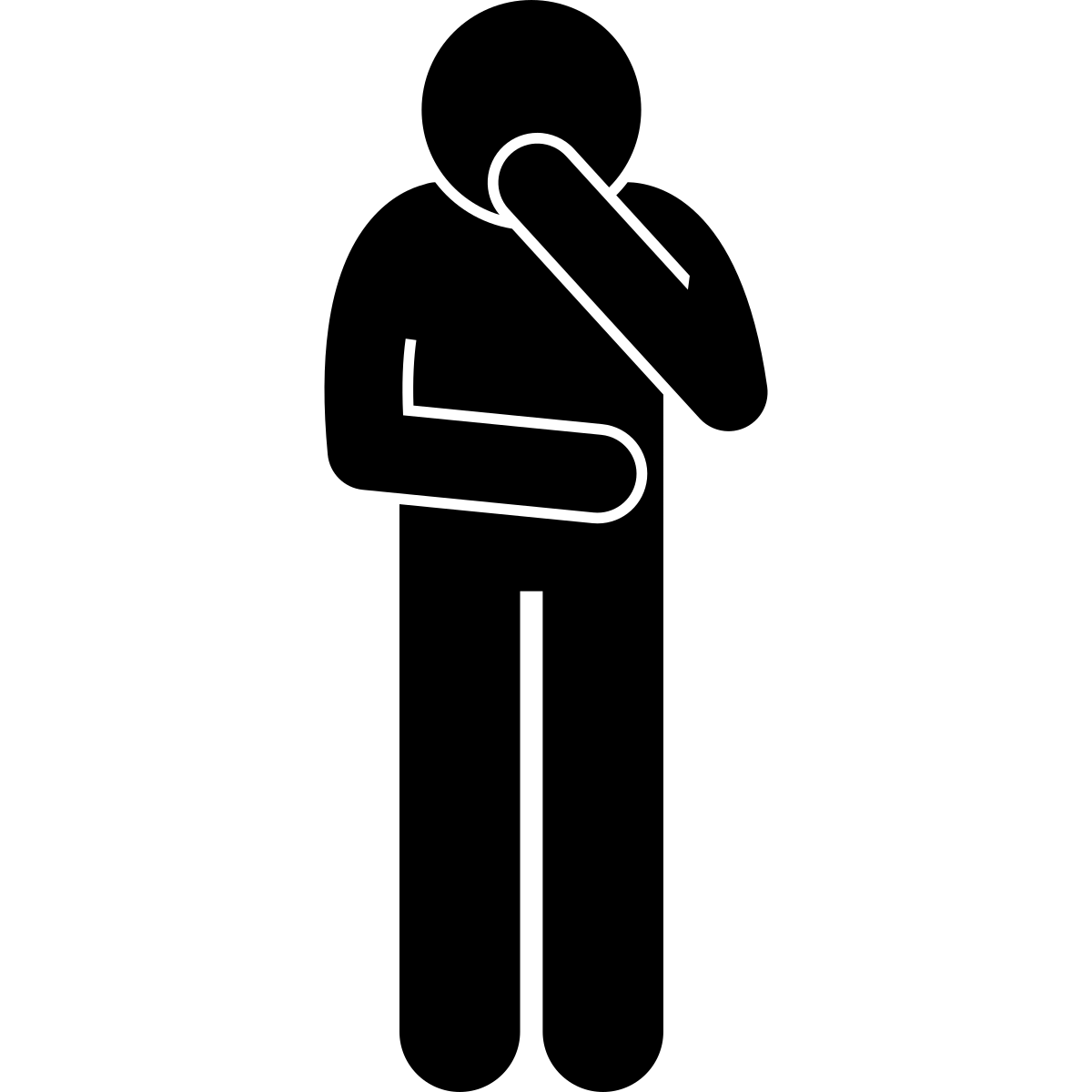 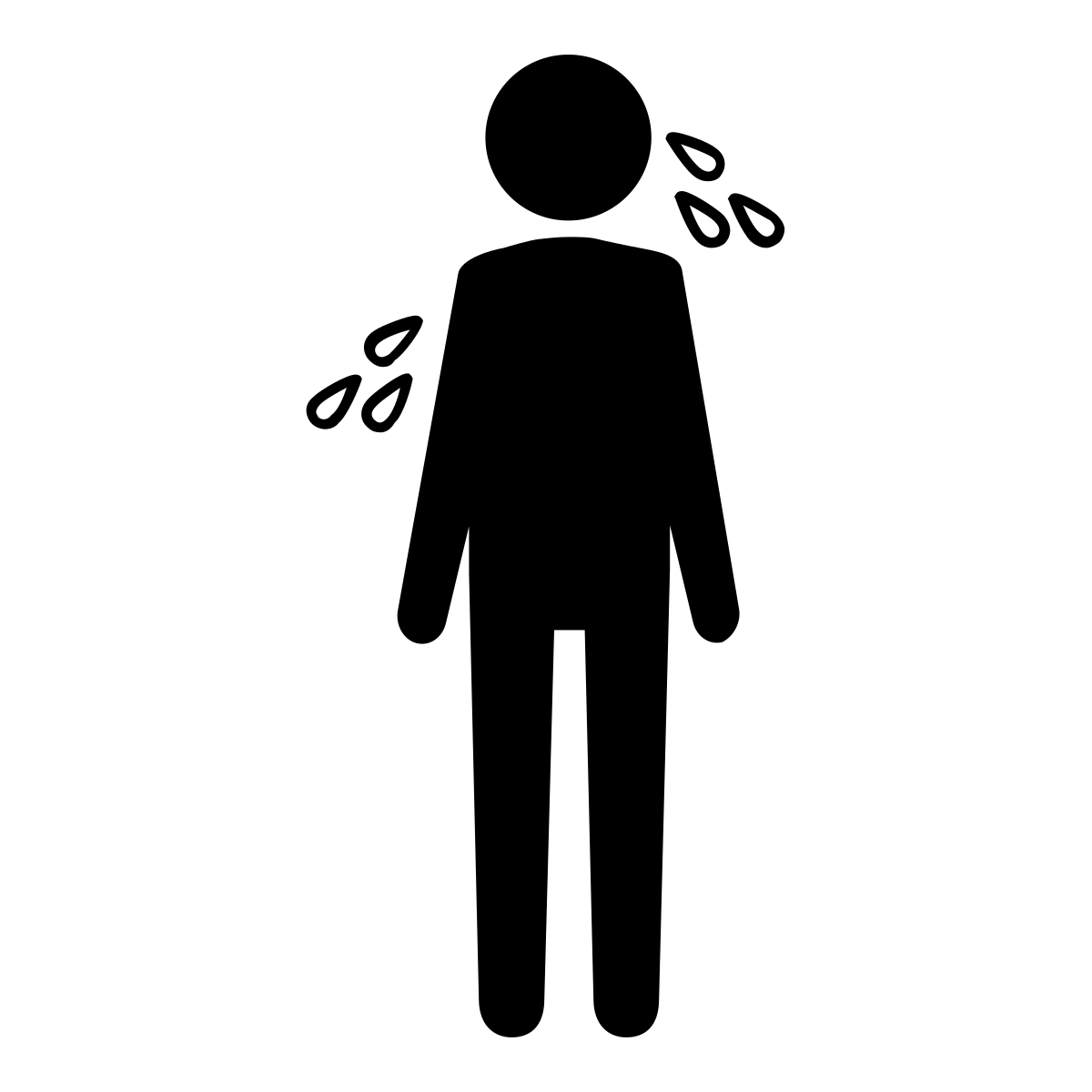 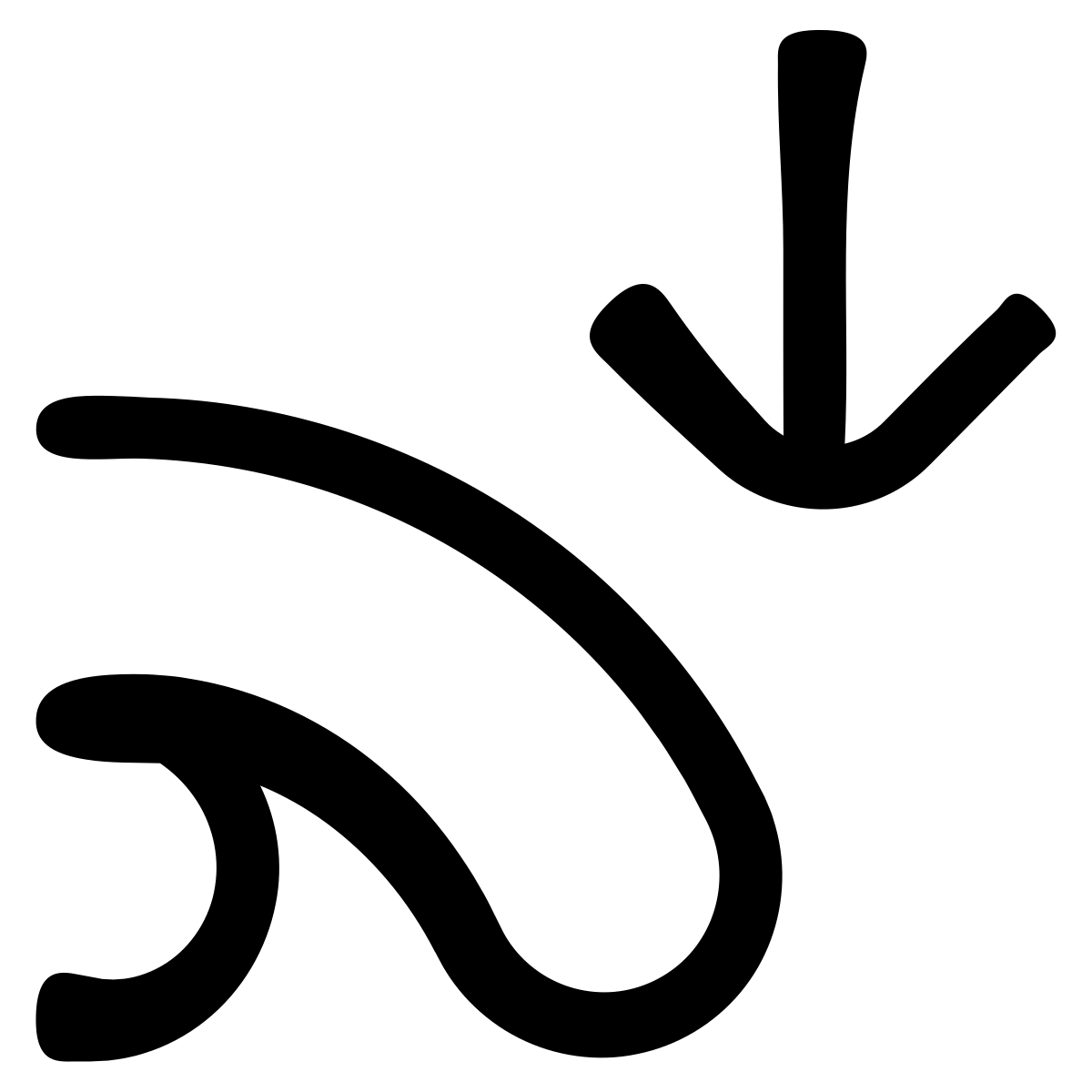 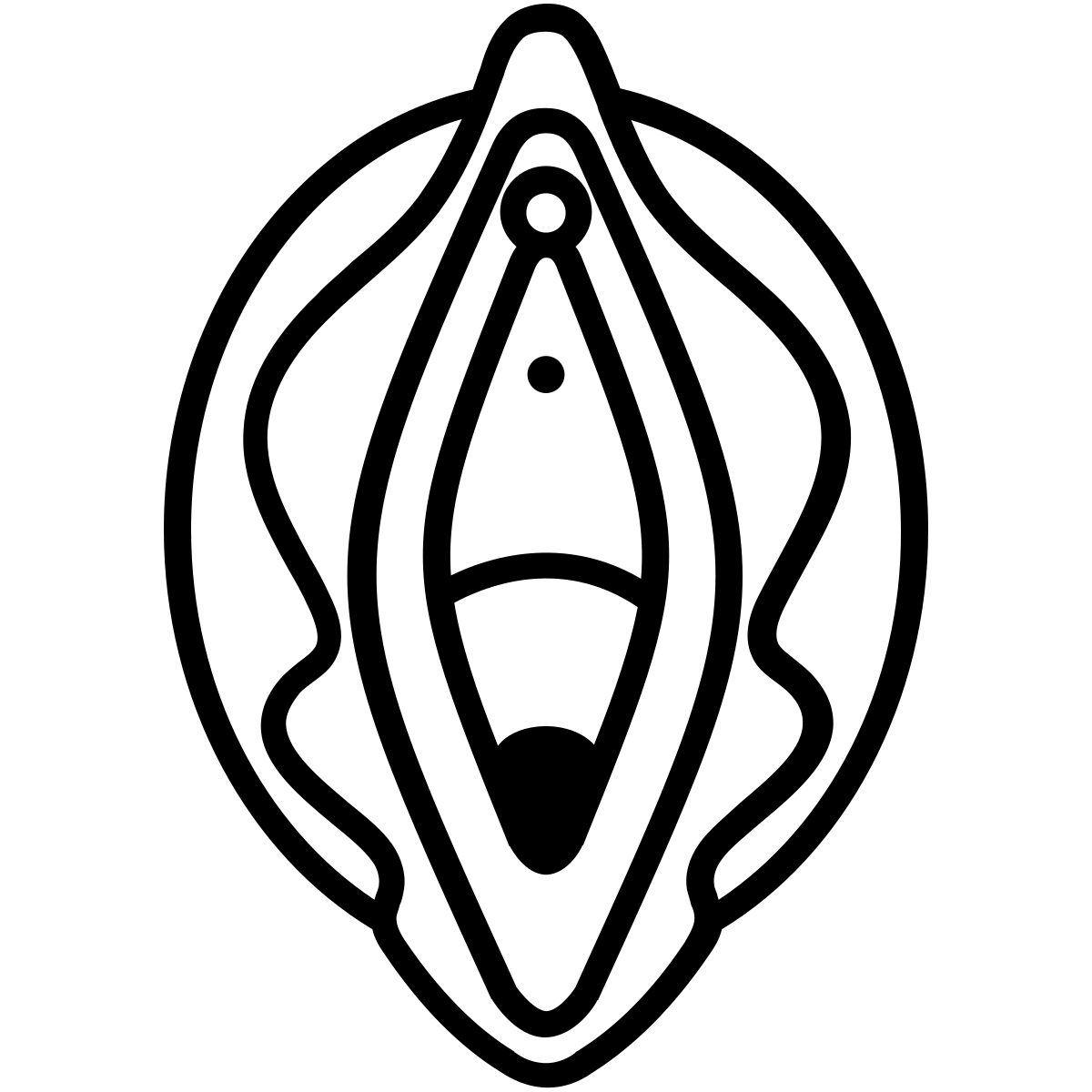 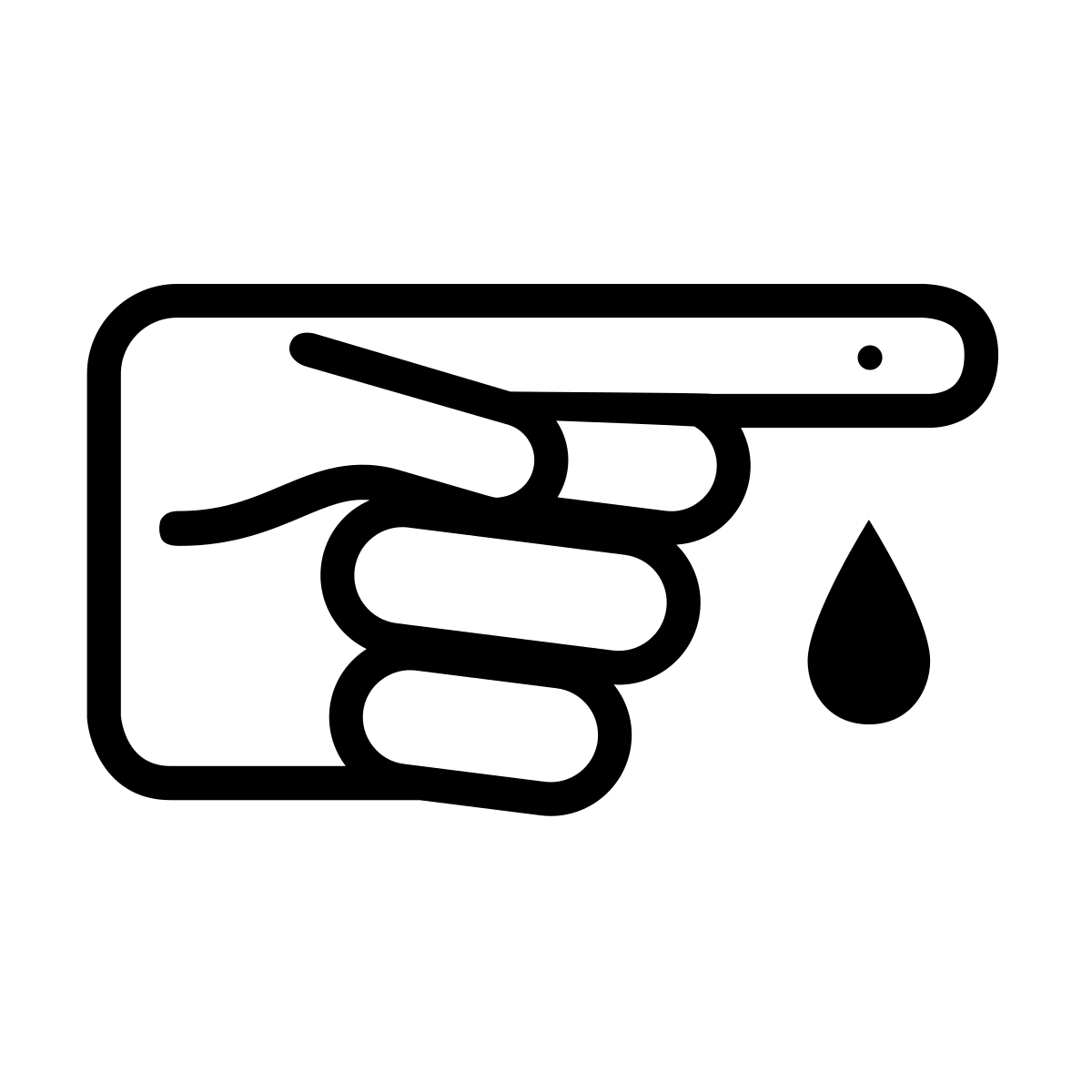 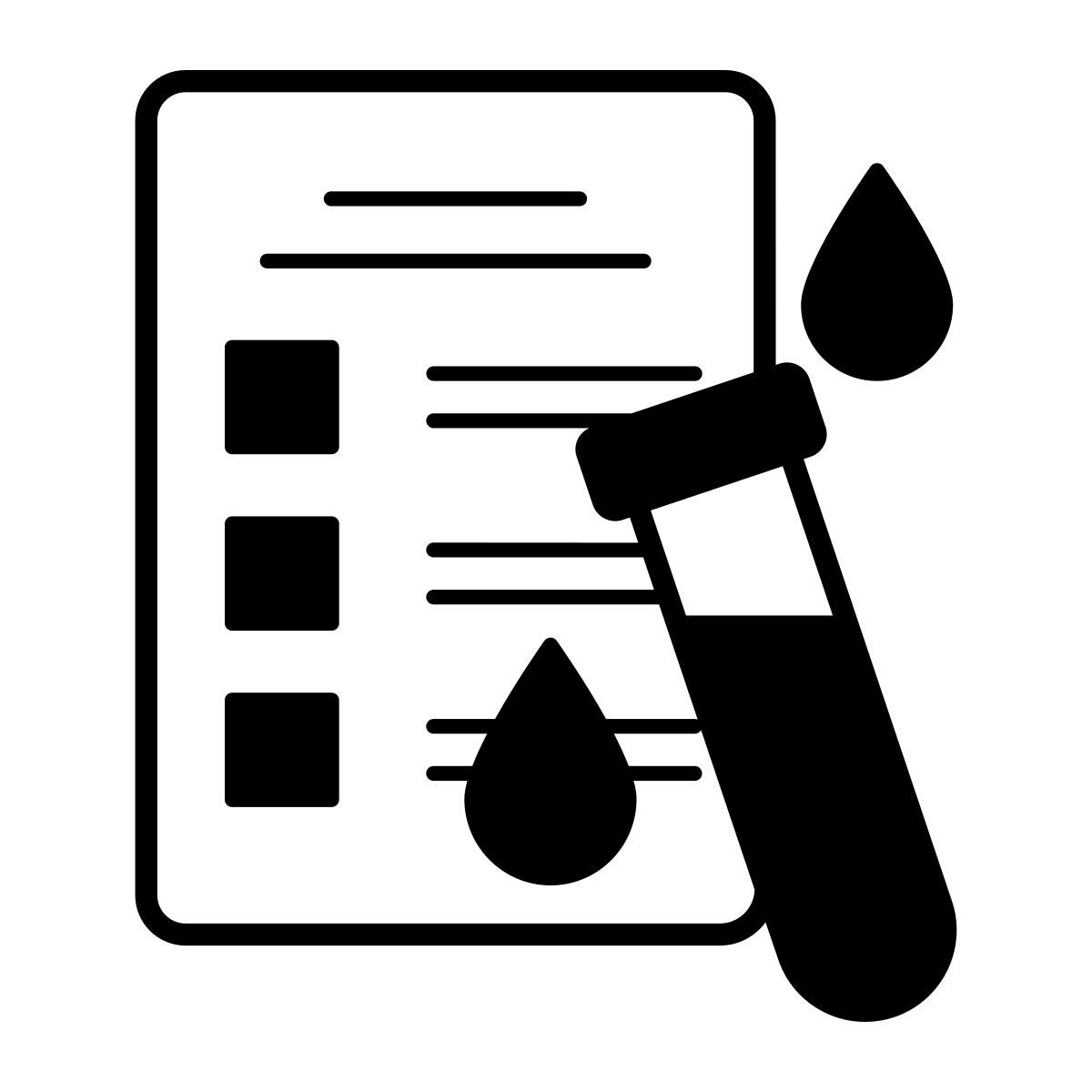 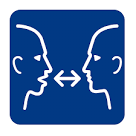 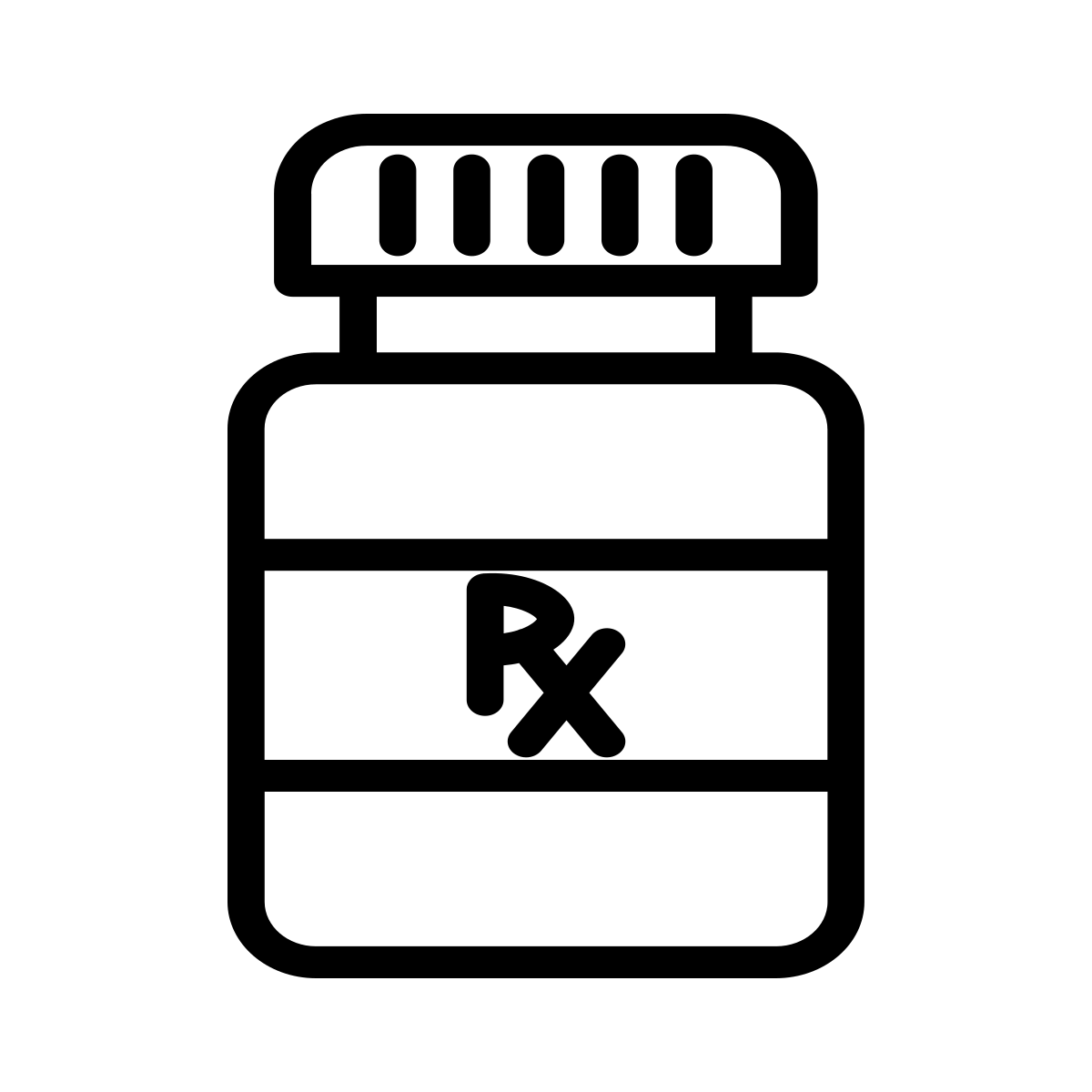 Pour:  Douleur, Humeur

Effets secondaires possibles:

Fatigue

Nausées

Transpiration

Dysfonction sexuelle

Saignement

Électrolytes anormaux
(contrôle des analyses de sang par __________)
VENLAFAXINE
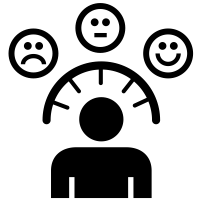 àâçèéê
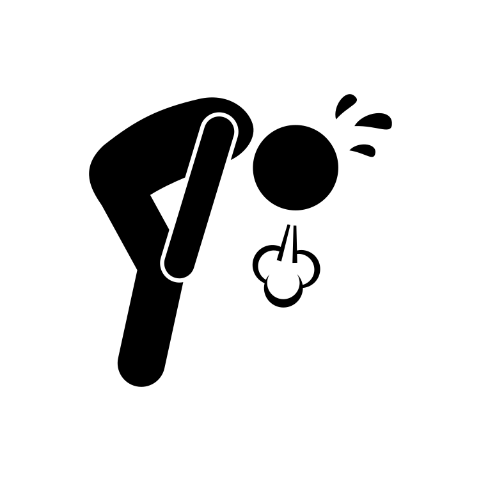 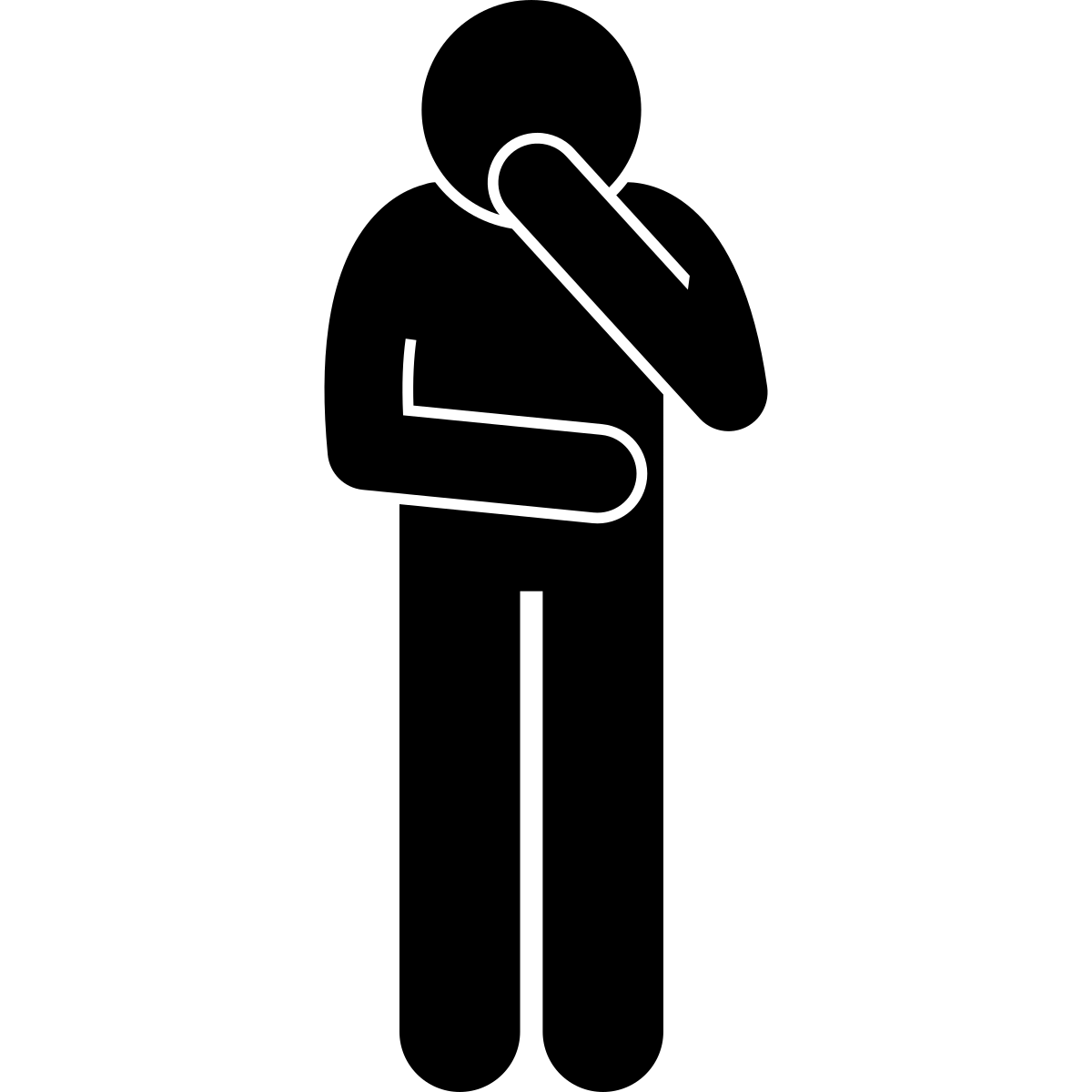 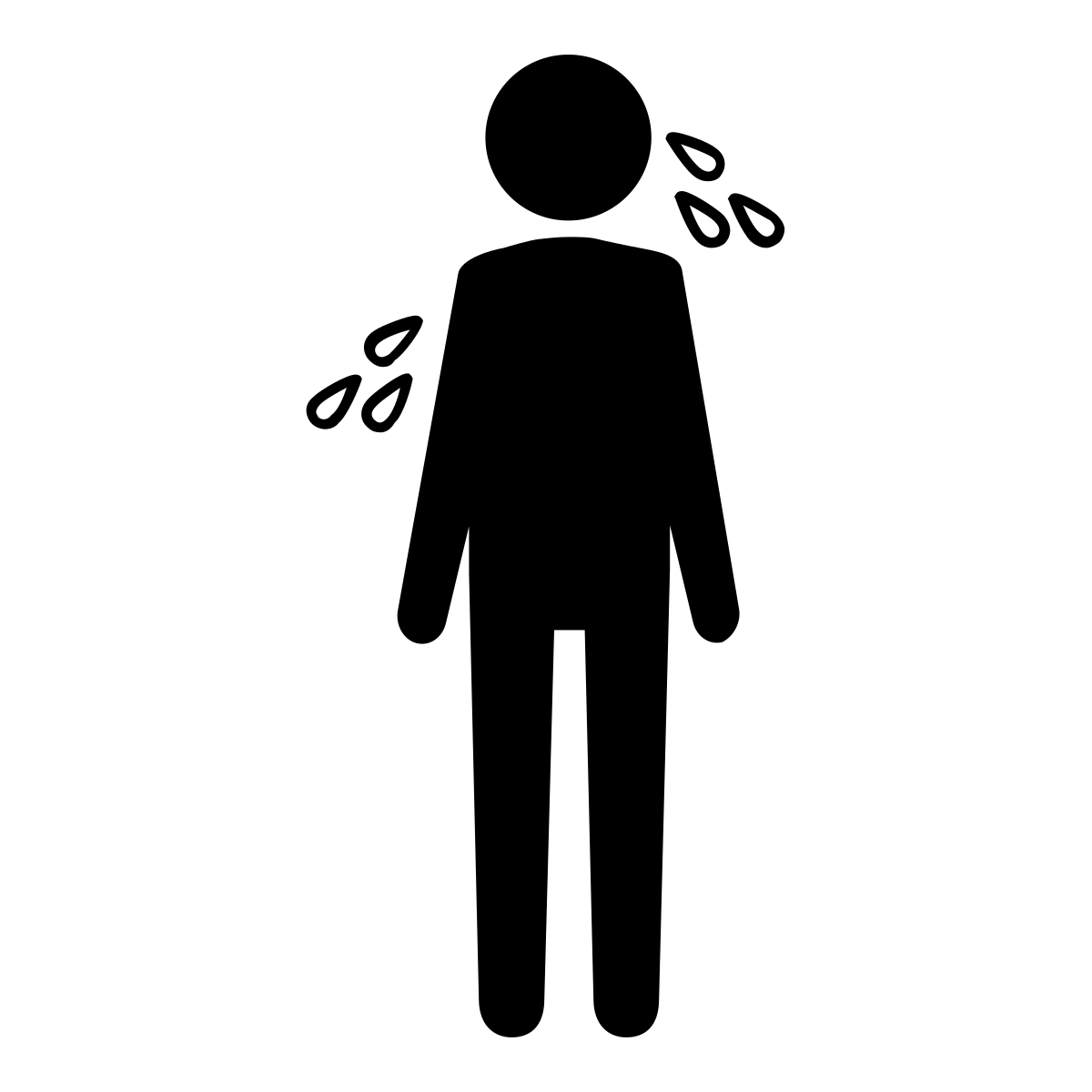 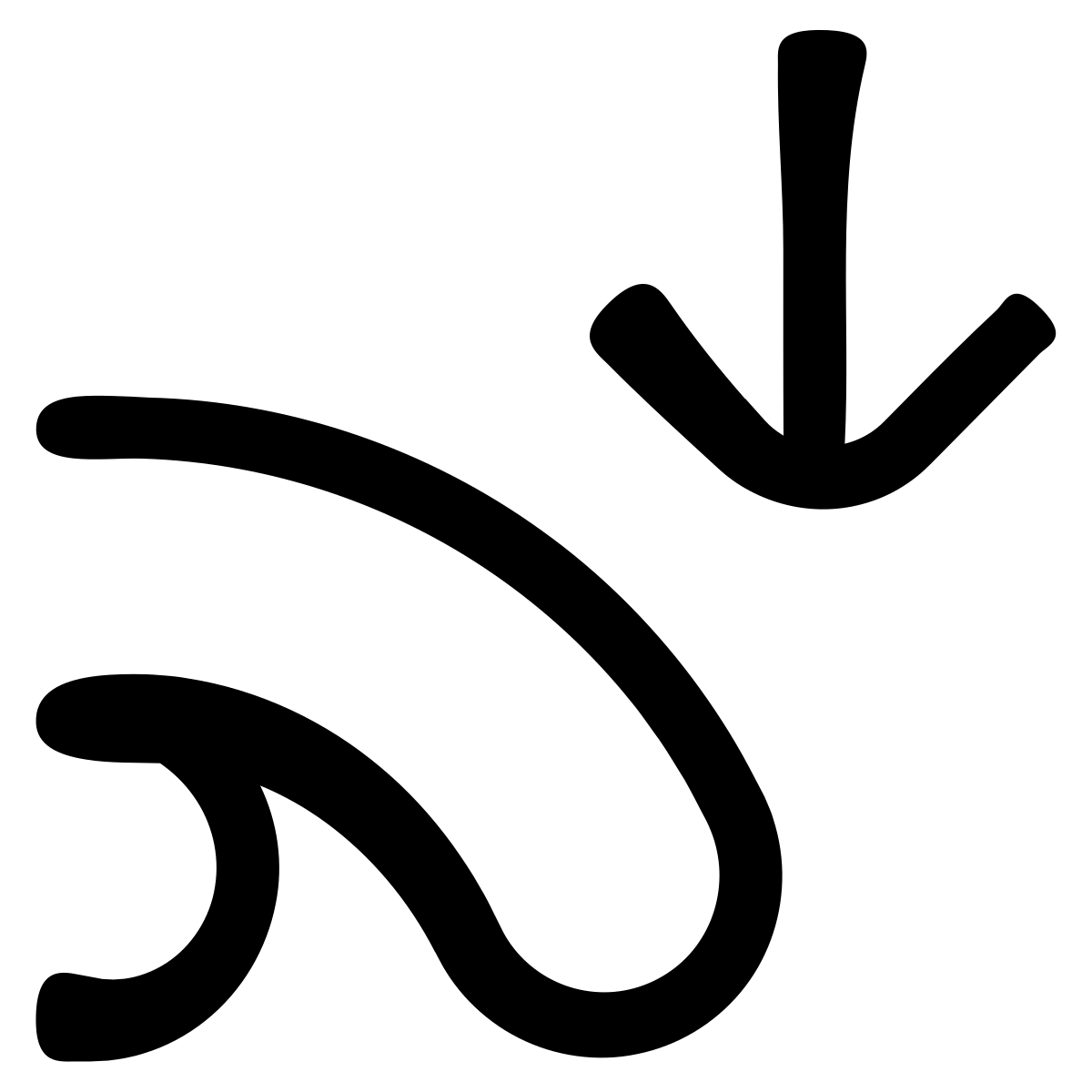 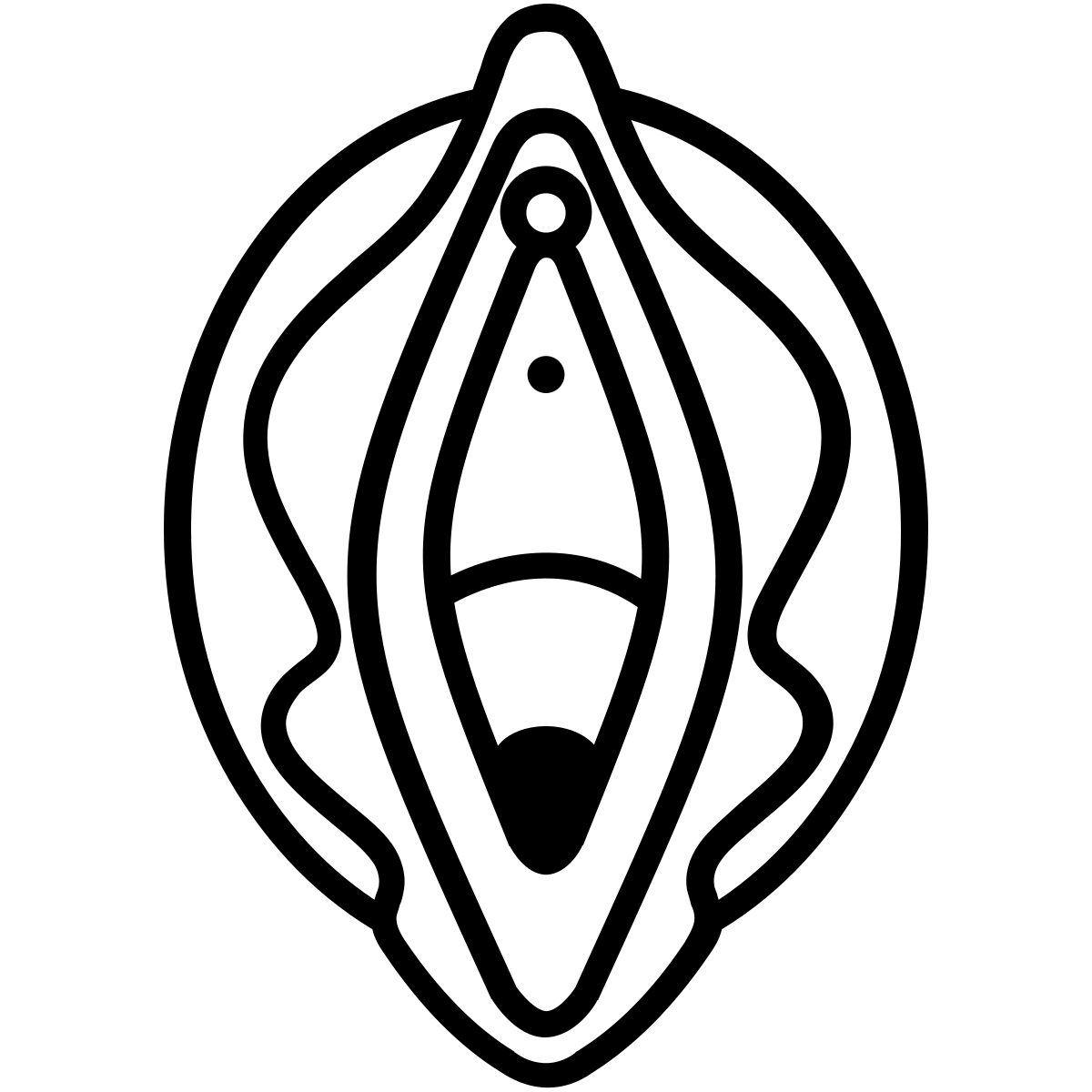 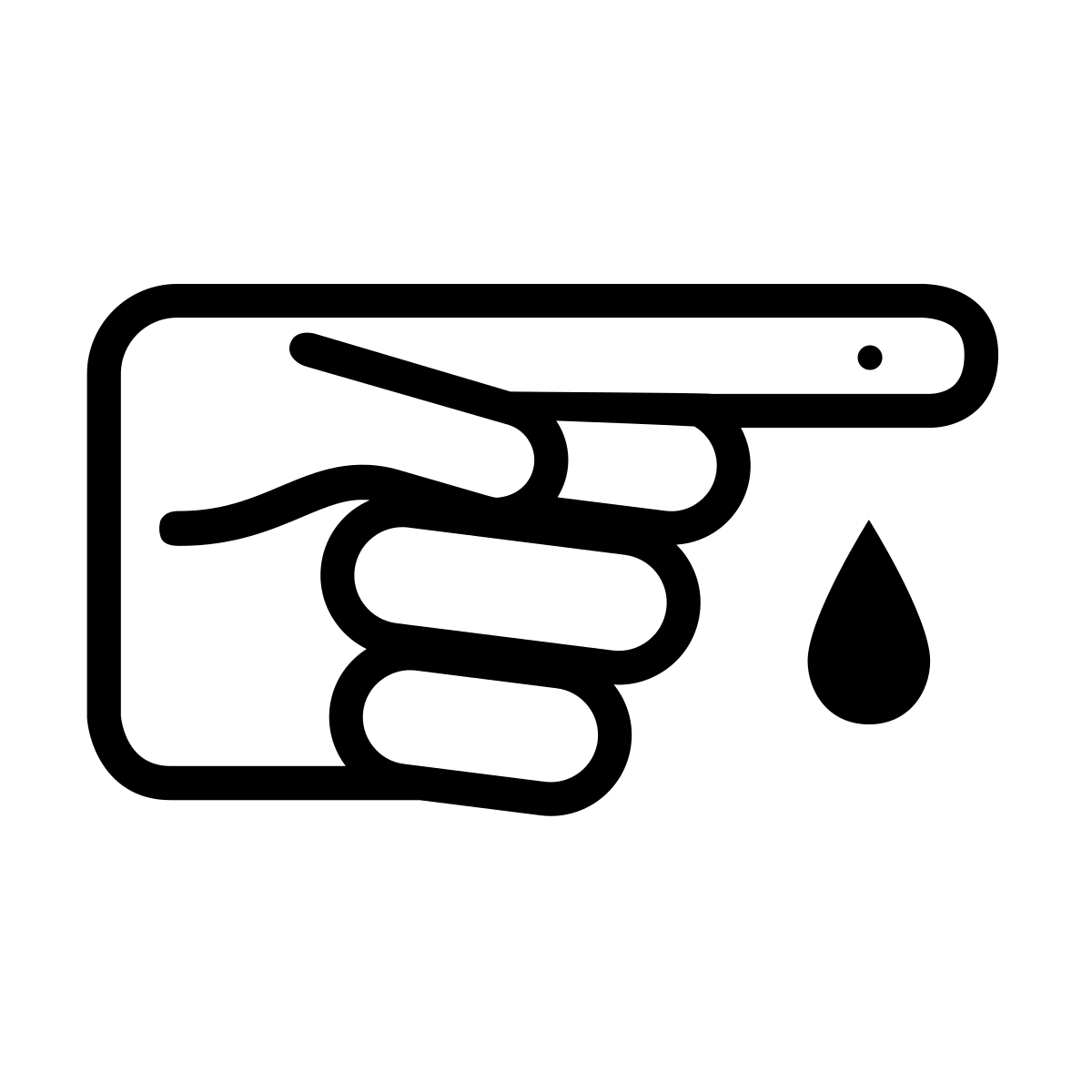 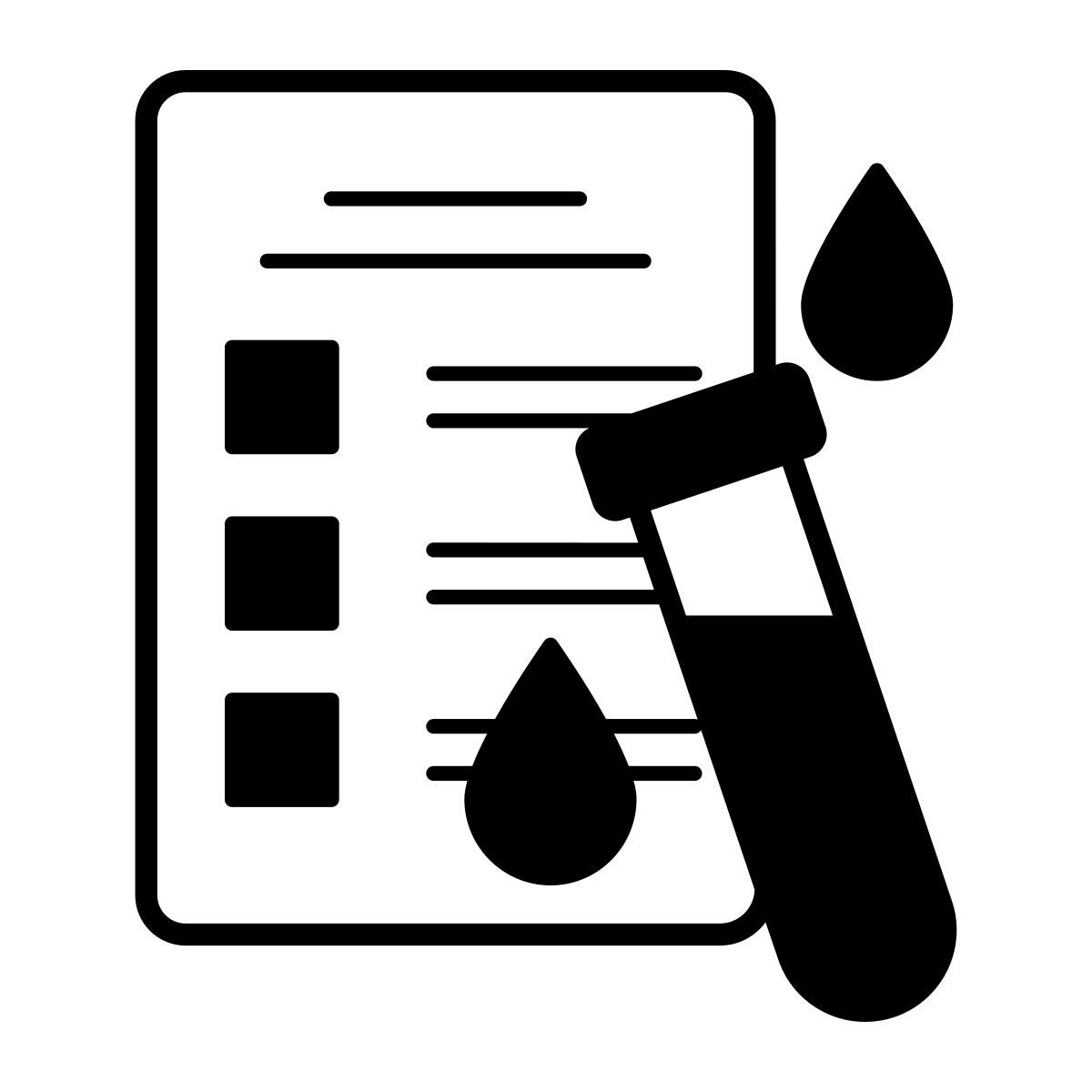 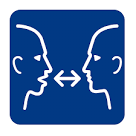 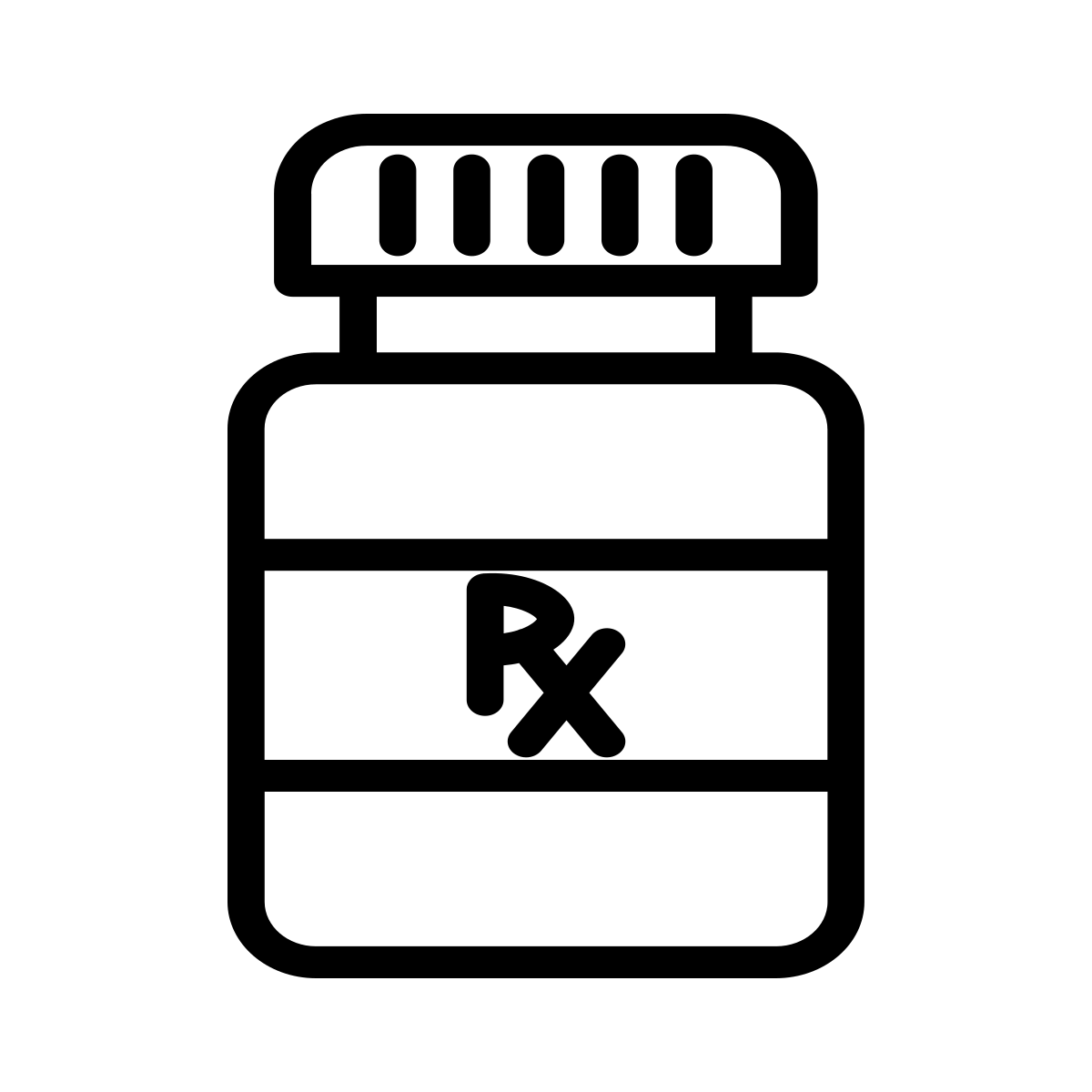 GABAPENTIN
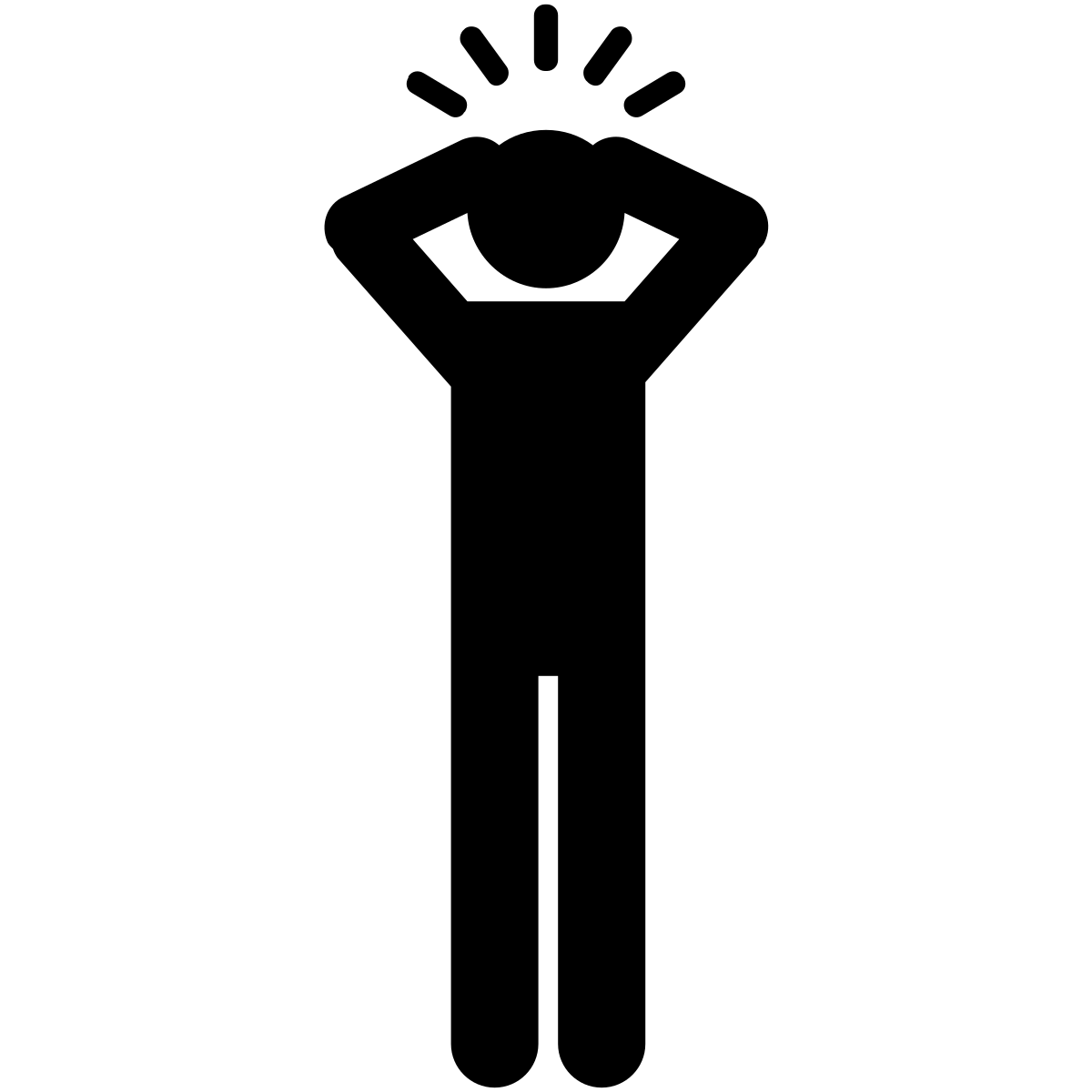 Pour:  Douleur, Anxiété

Effets secondaires possibles:

Fatigue

Prise de poids

Gonflement des jambes
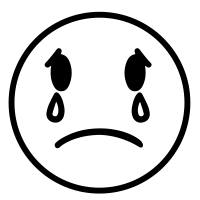 àâçèéê
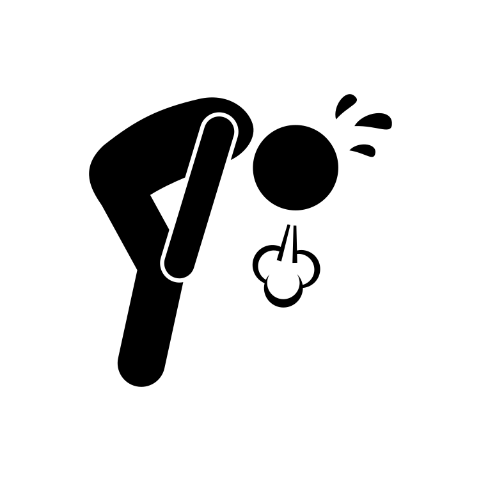 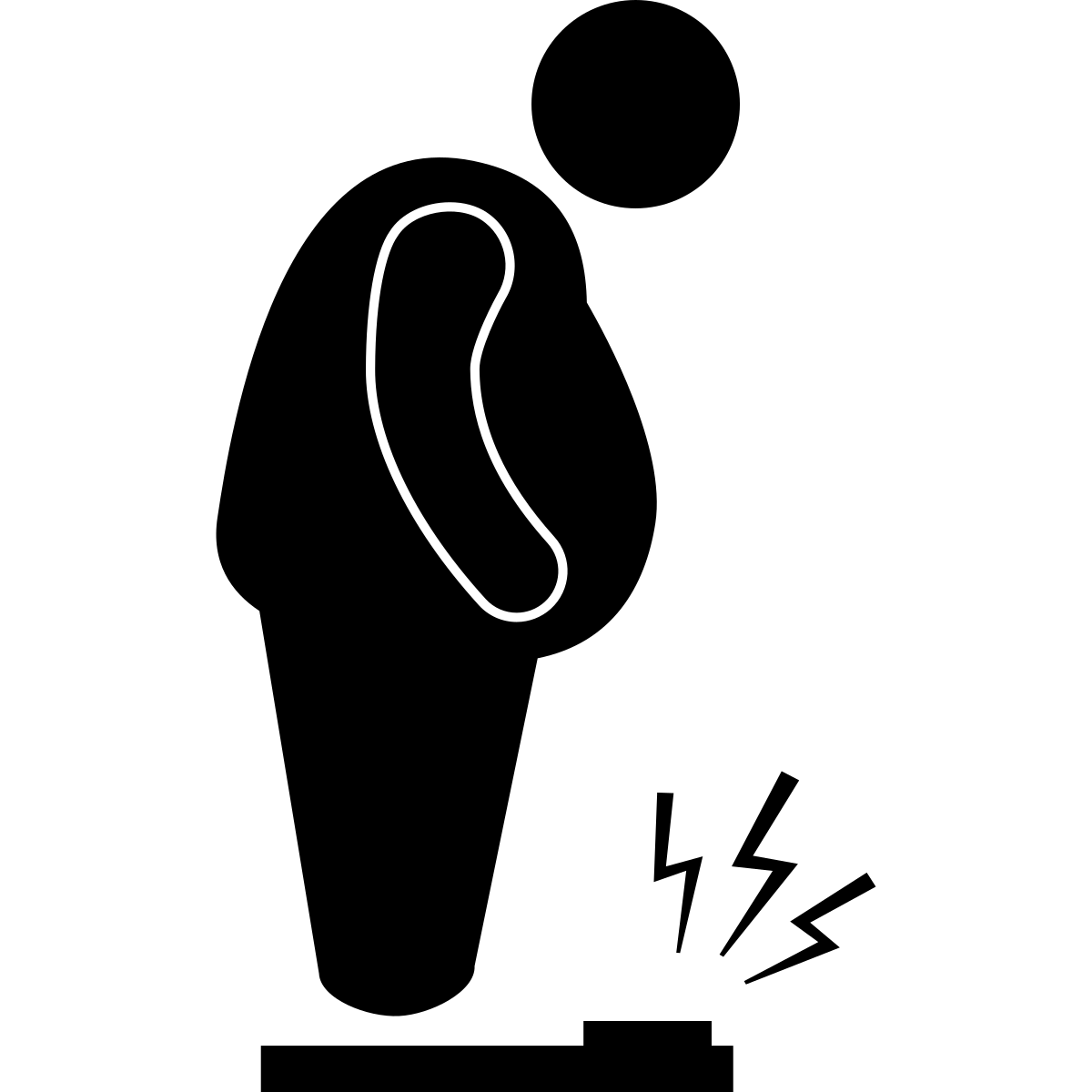 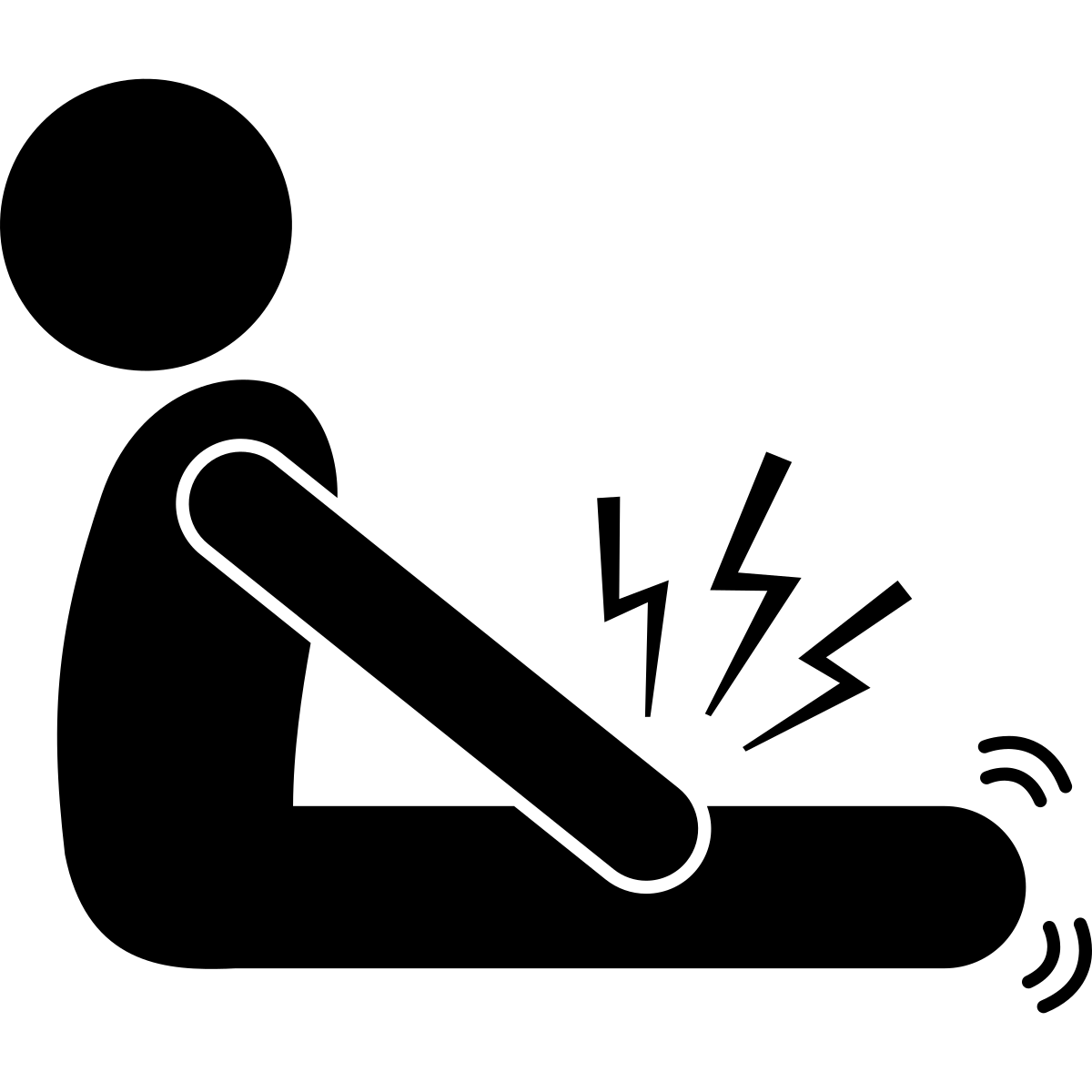 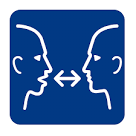 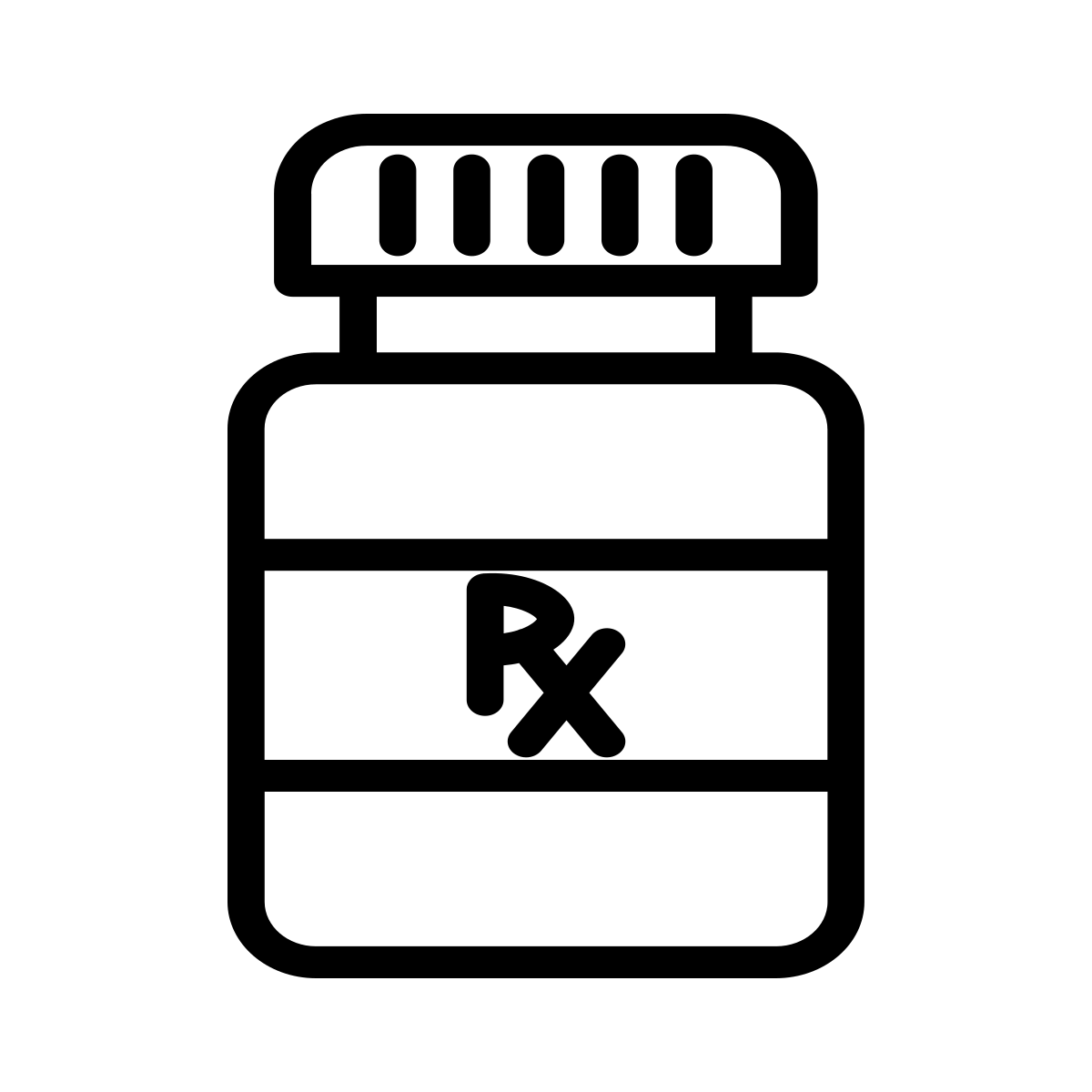 PREGABALIN
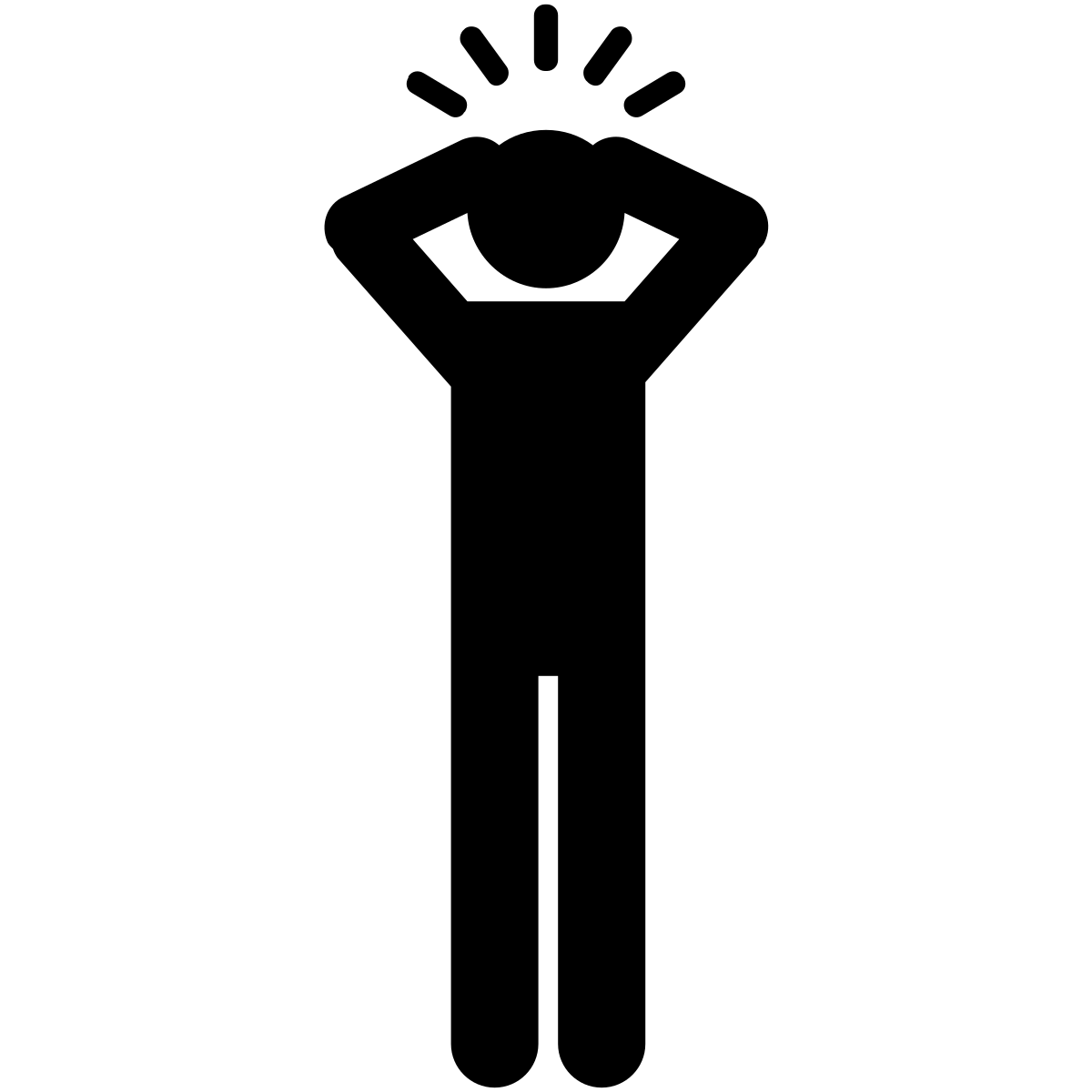 Pour:  Douleur, Anxiété

Effets secondaires possibles:

Fatigue

Prise de poids

Gonflement des jambes
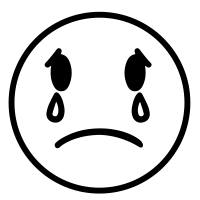 àâçèéê
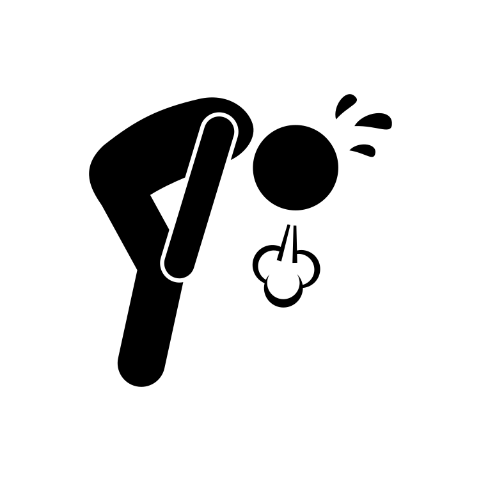 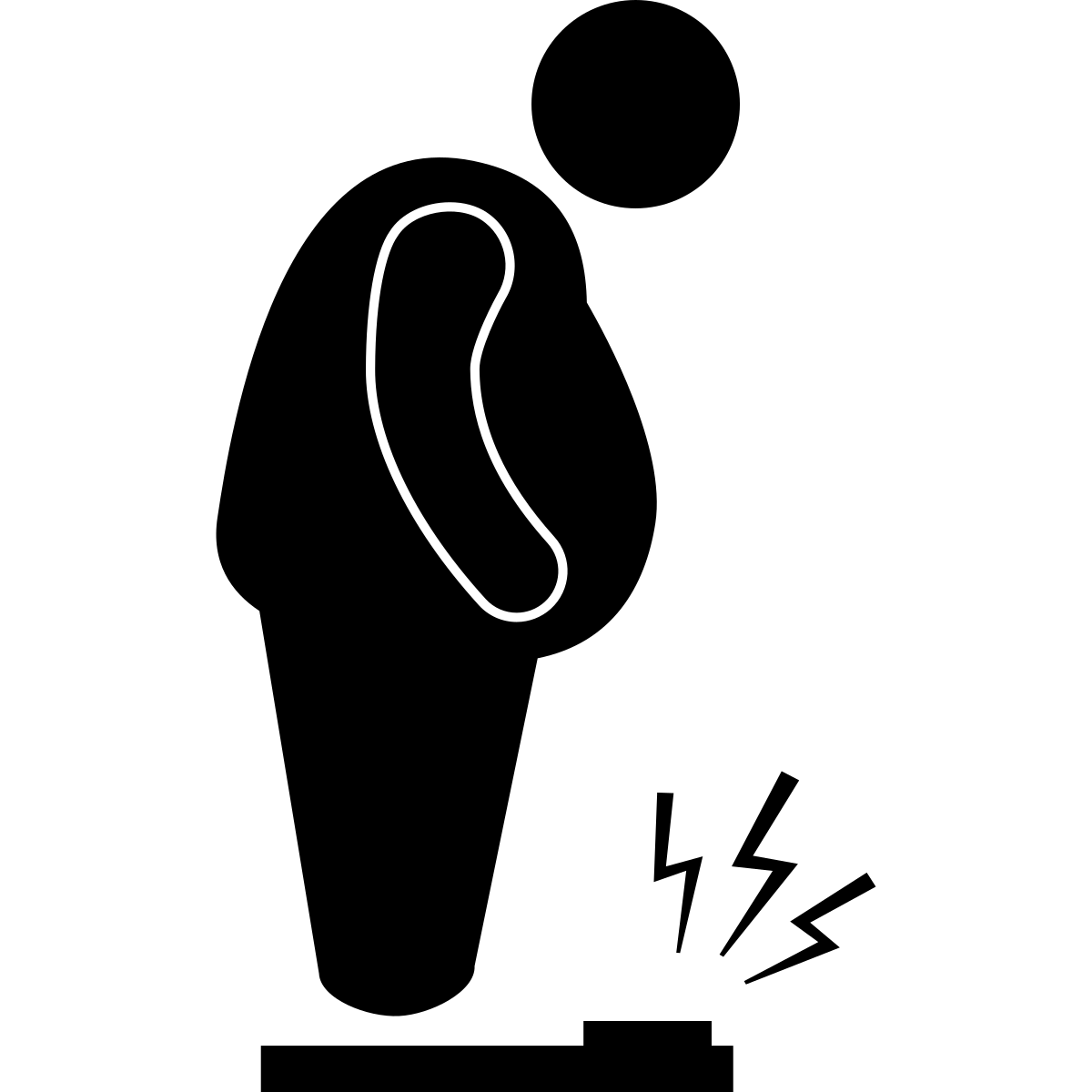 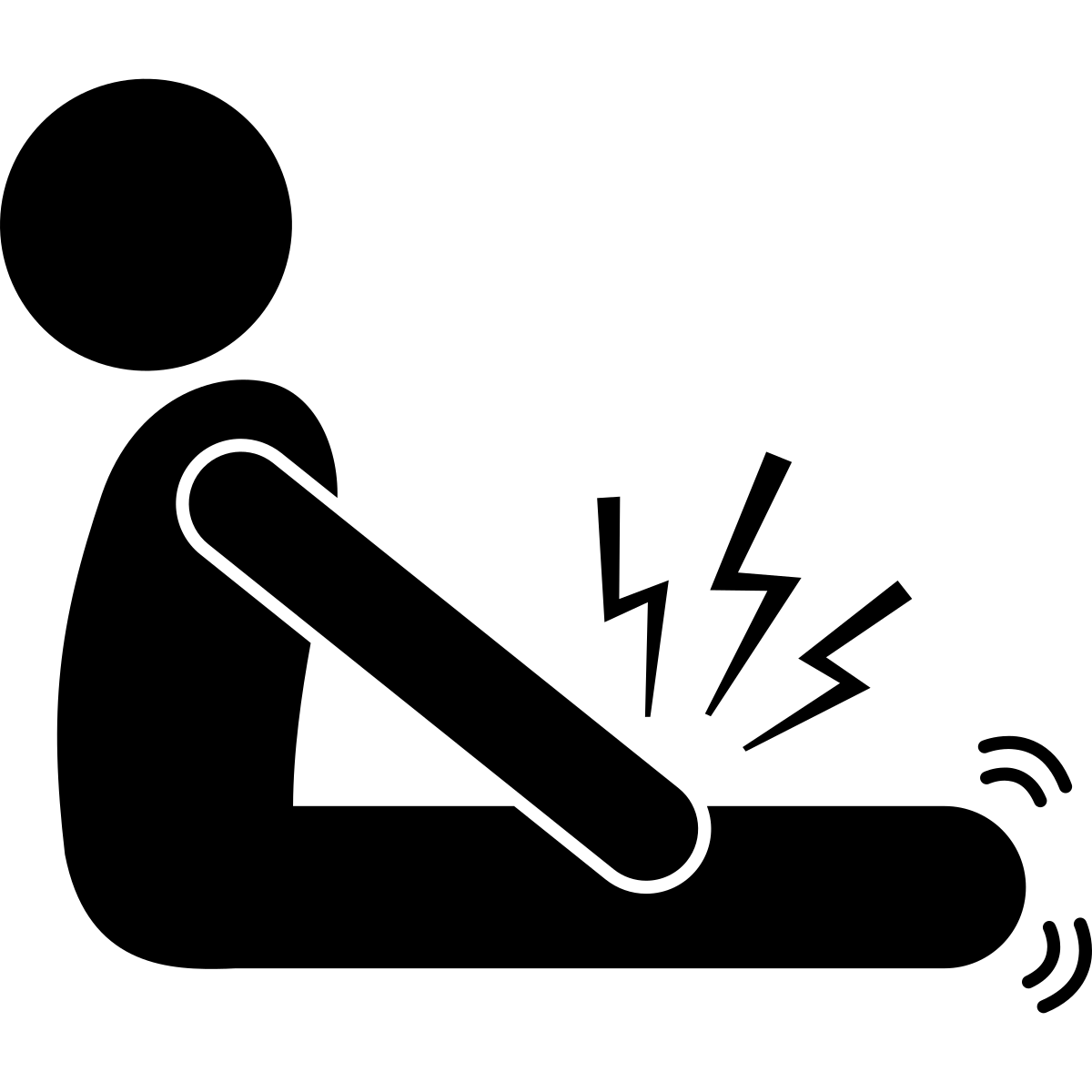 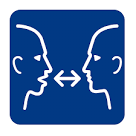 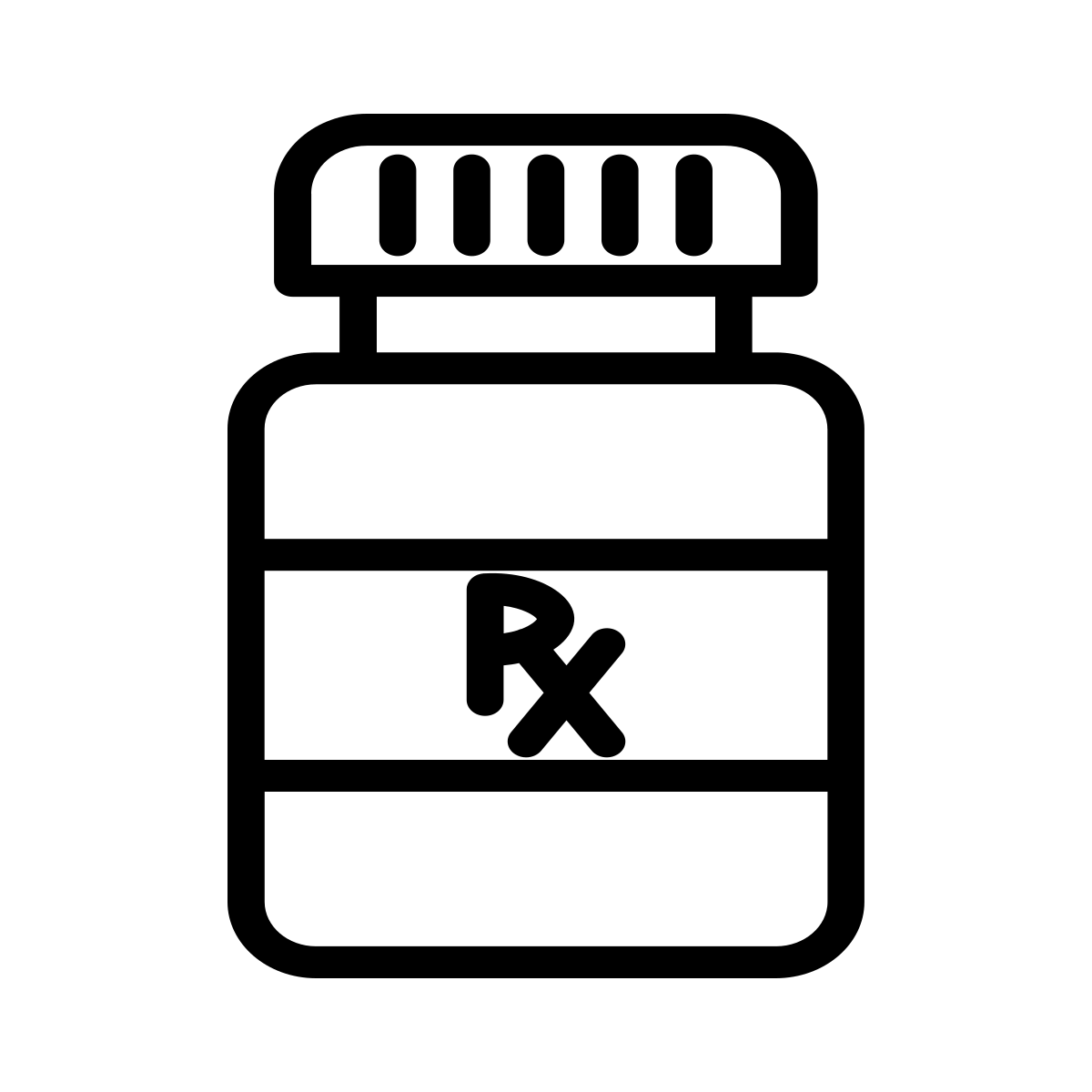 ALENDRONATE
Pour:  Prévention des Fractures

Effets secondaires possibles:

Douleurs d'estomac

Nausées

Diarrhée
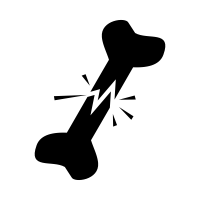 àâçèéê
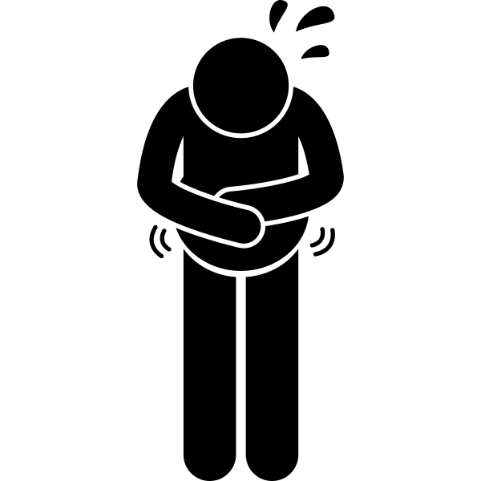 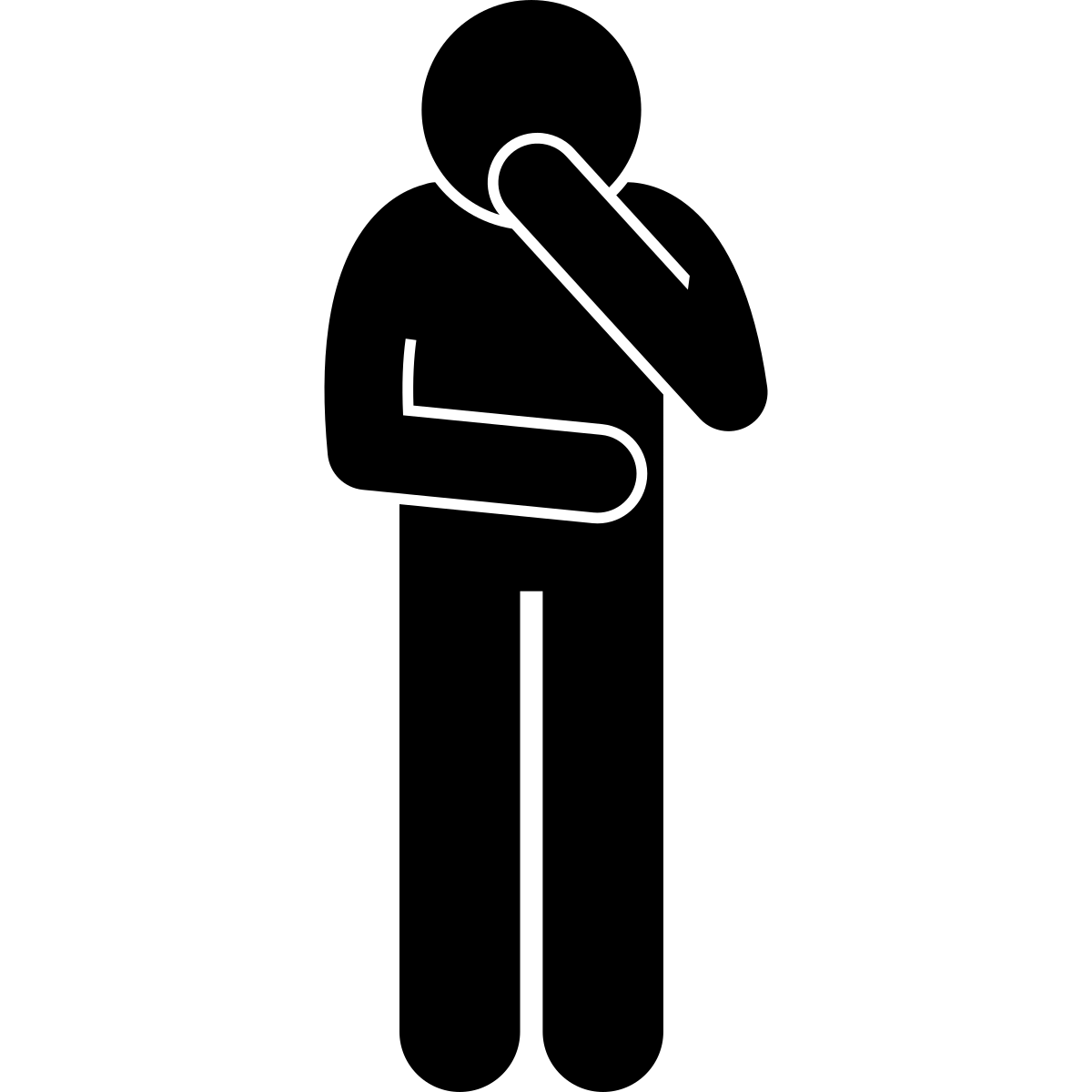 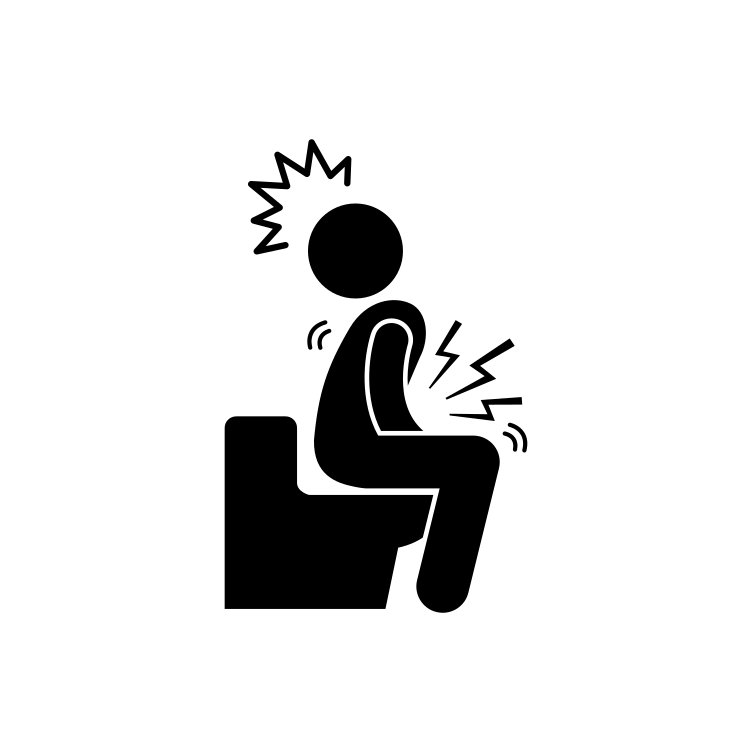 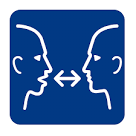 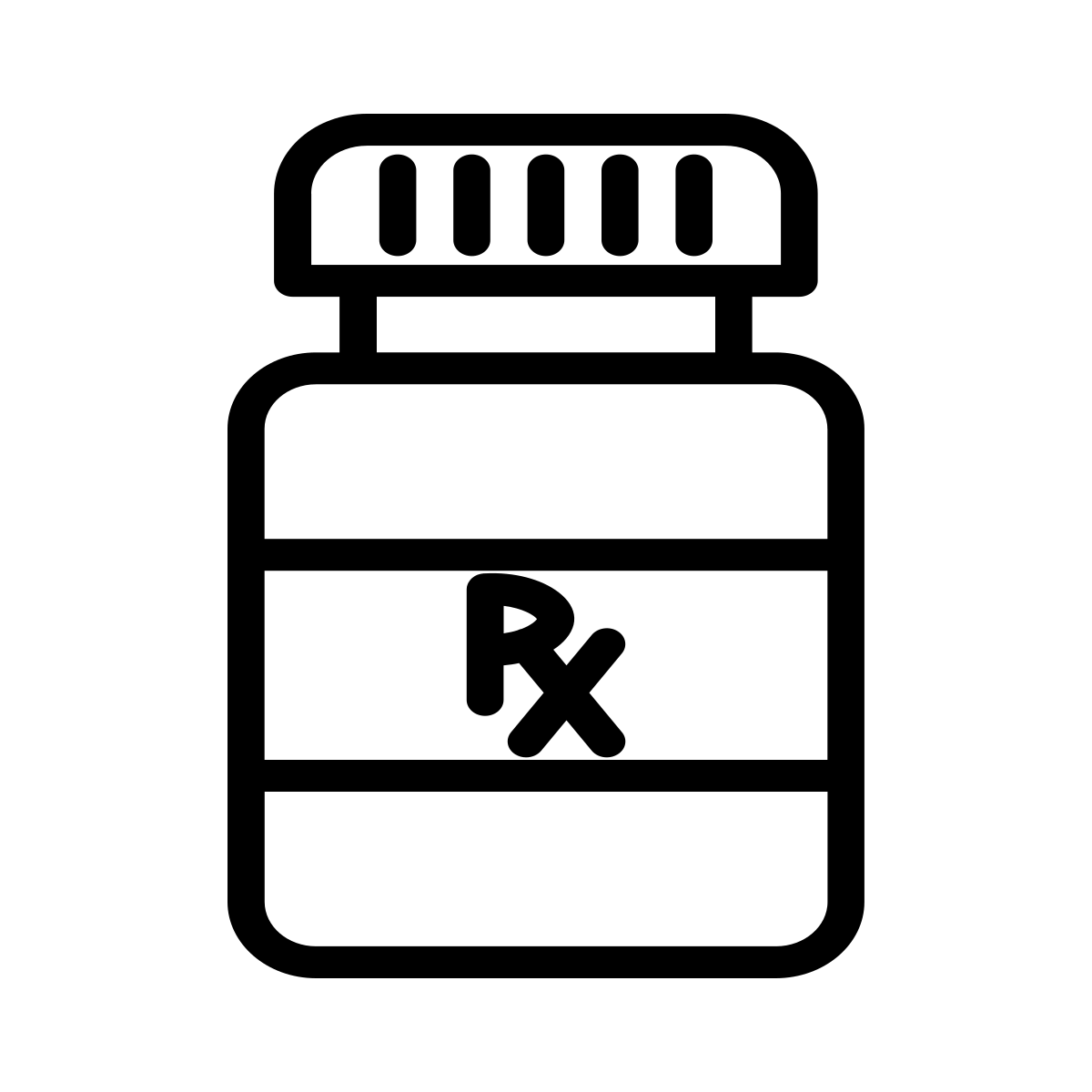 RISEDRONATE
Pour:  Prévention des Fractures

Effets secondaires possibles:

Douleurs d'estomac

Nausées

Diarrhée
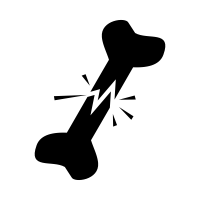 àâçèéê
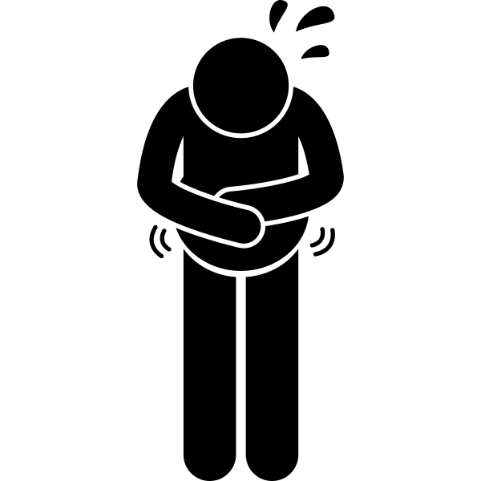 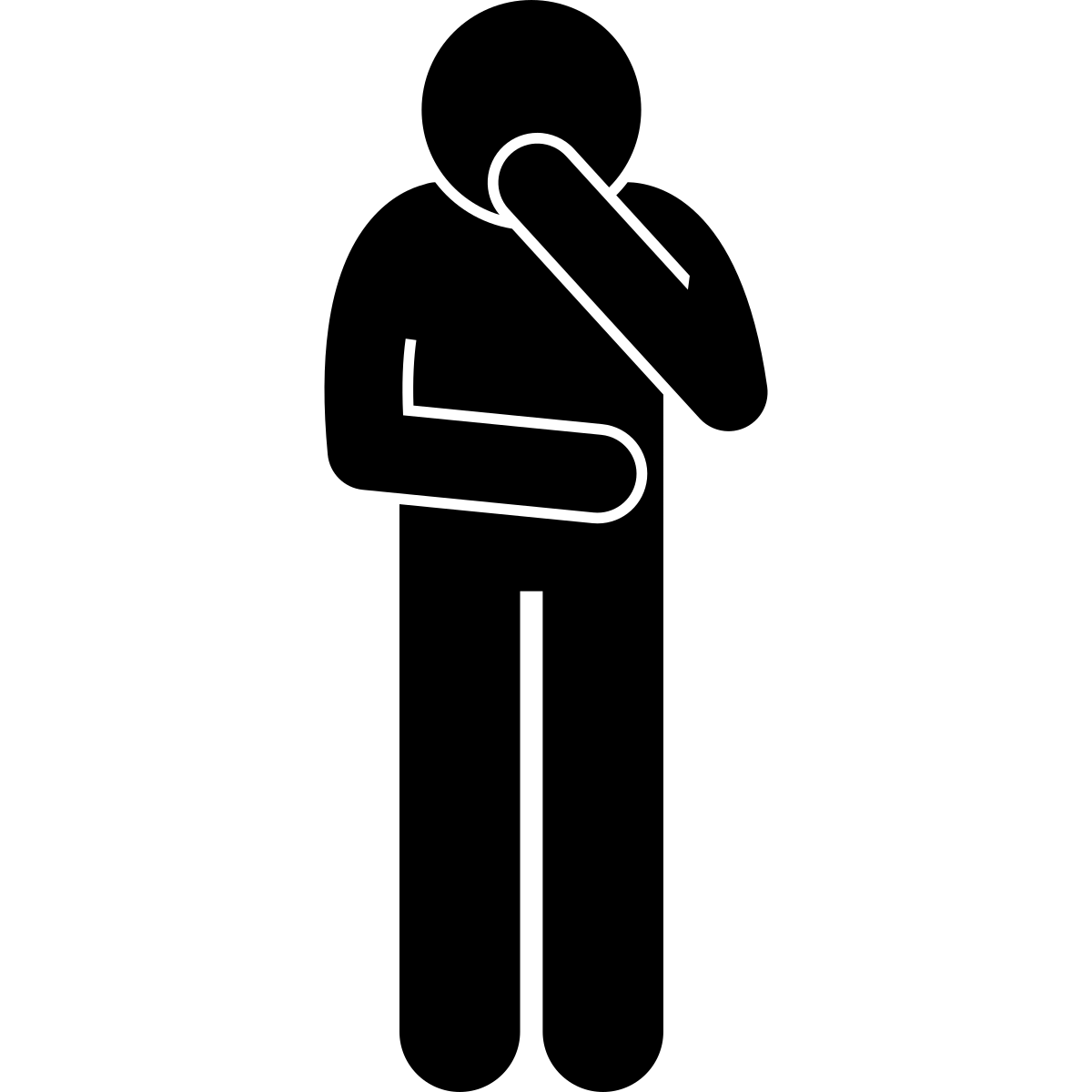 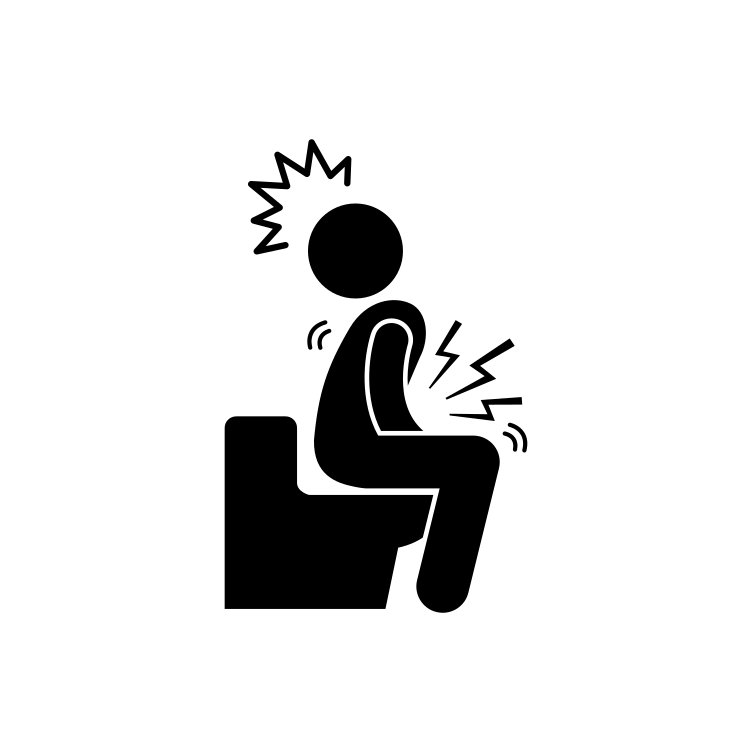 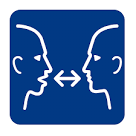 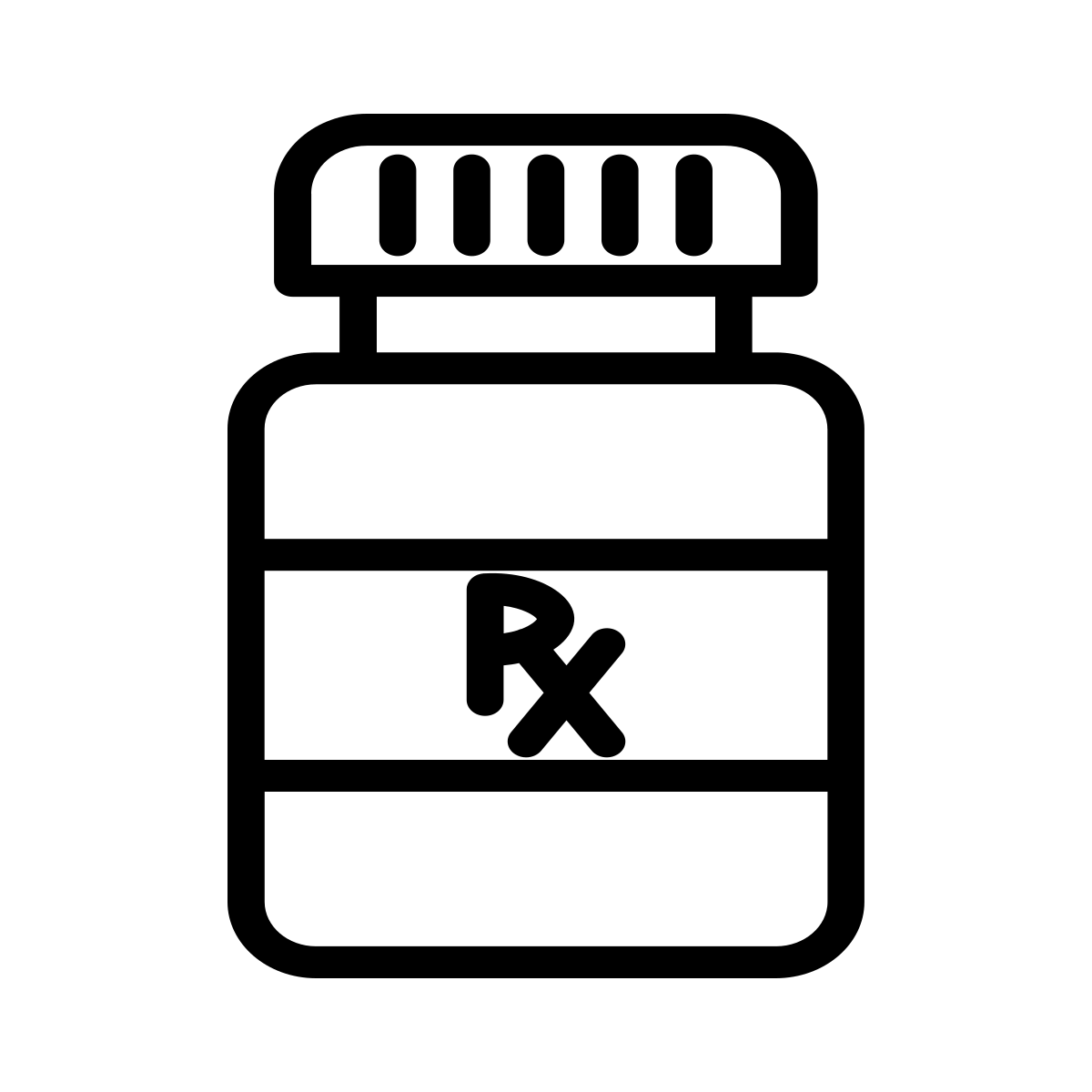 COLCHICINE
Pour:  Goutte

 Effets secondaires possibles:
Nausées

Diarrhée
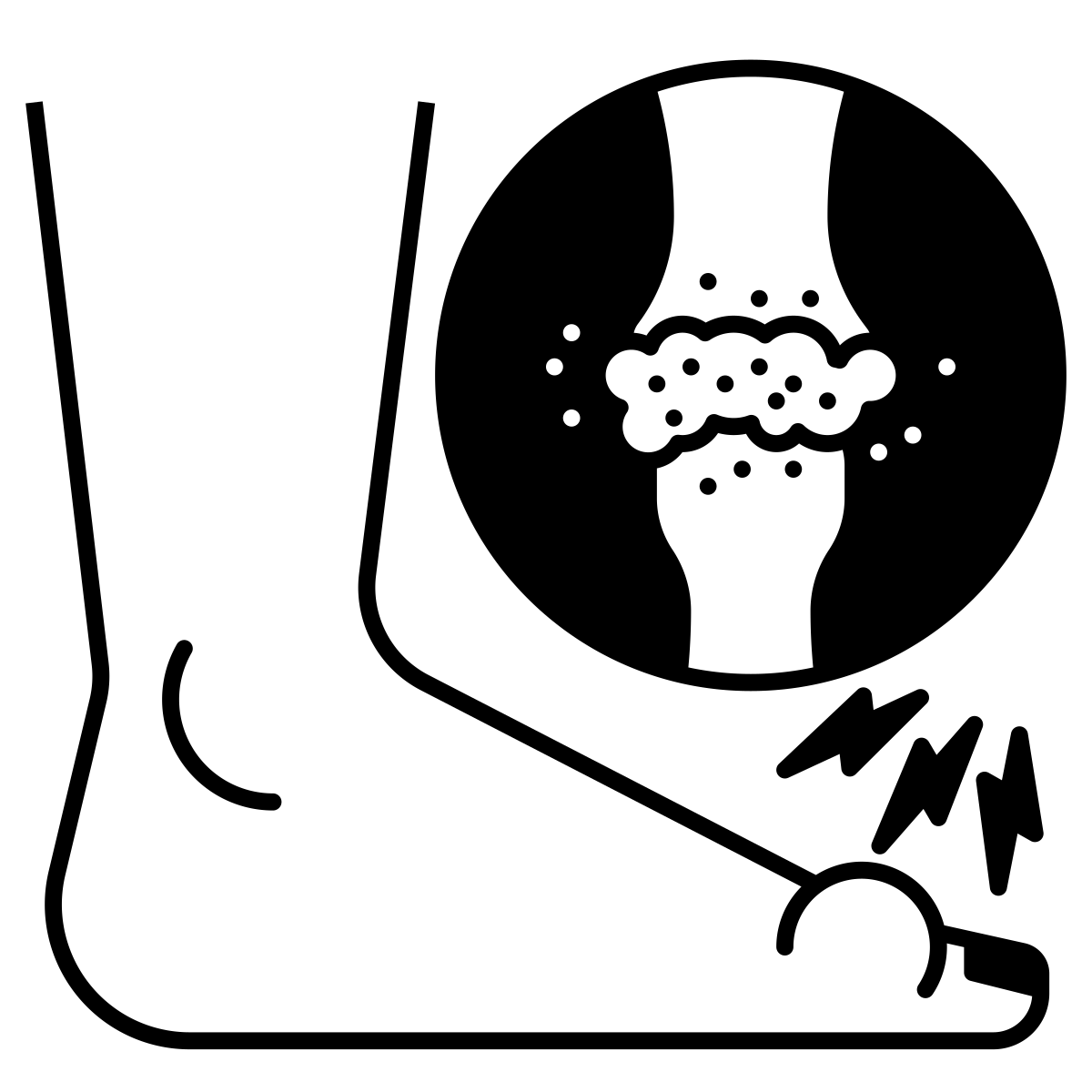 àâçèéê
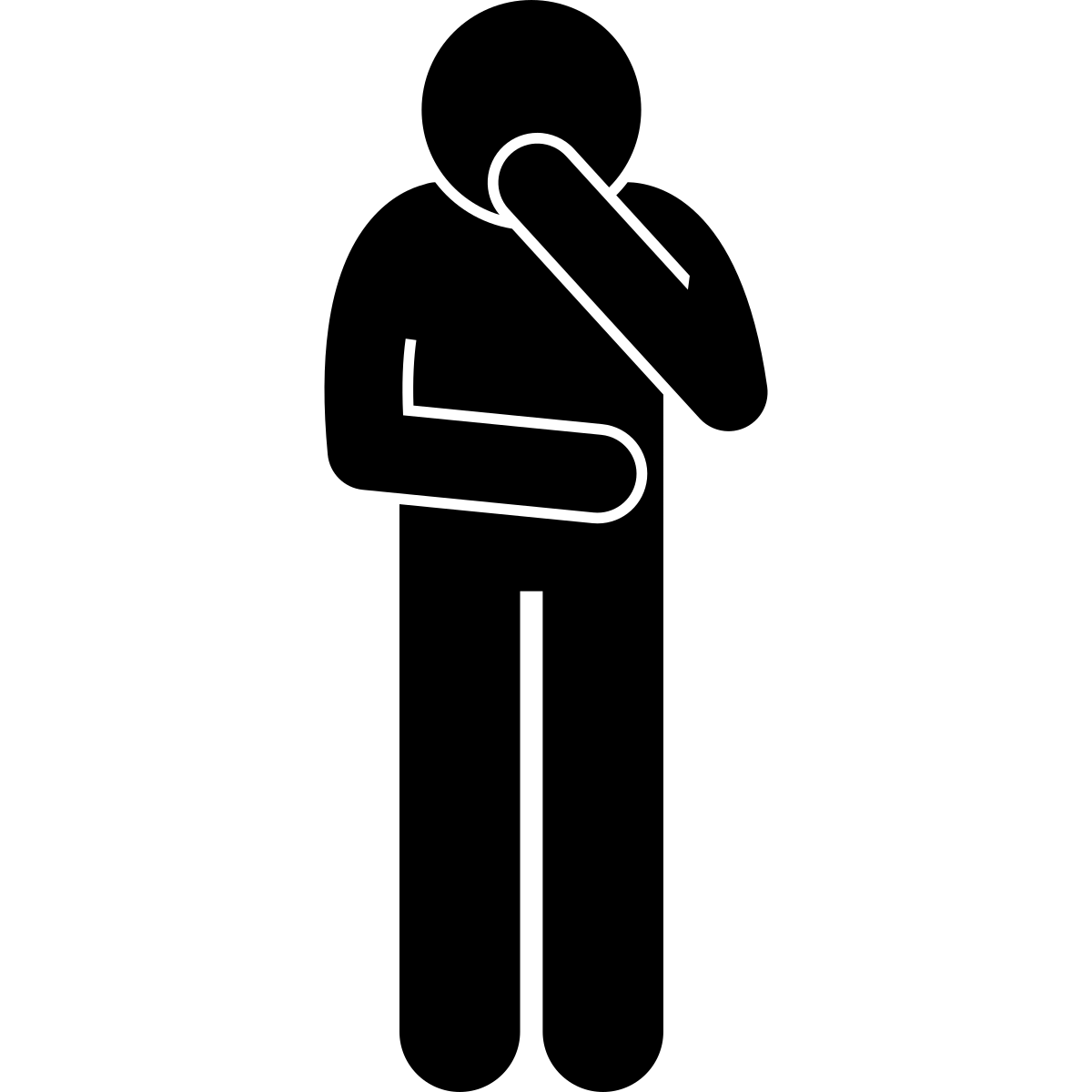 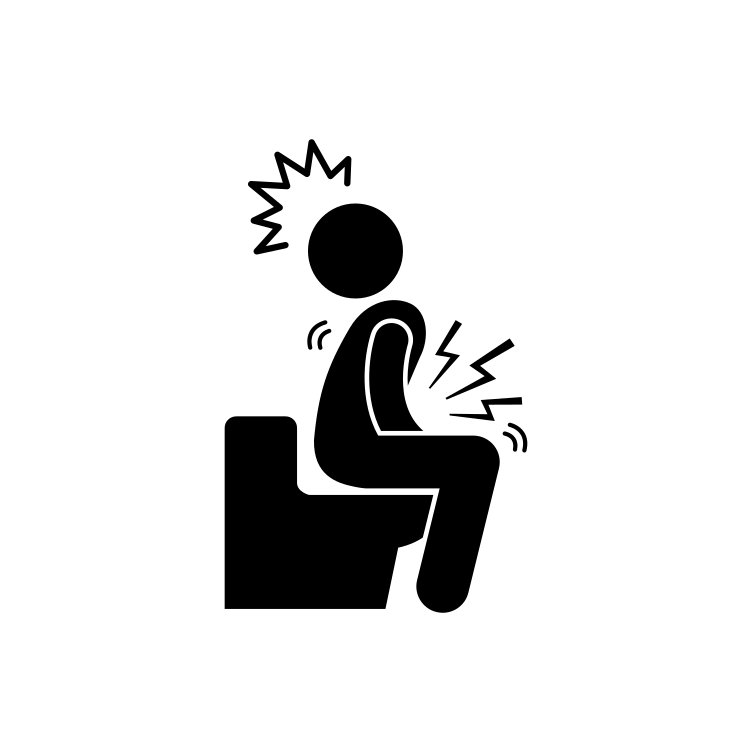 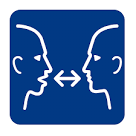 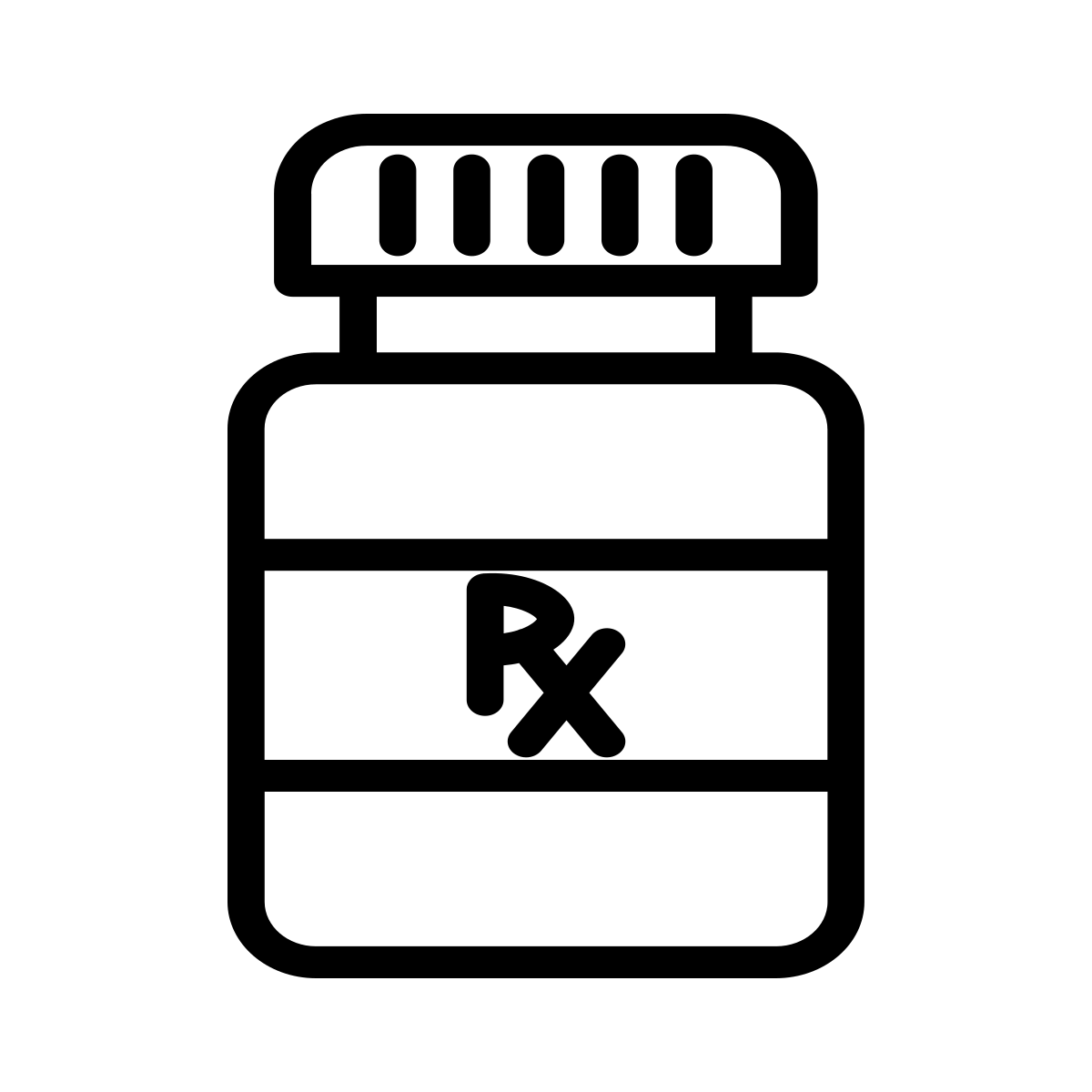 LEVETIRACETAM (KEPPRA)
Pour:  Prévention des Crises

Effets secondaires possibles:

Fatigue

Maux de tête

Changements d'humeur

Vertiges
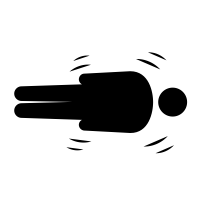 àâçèéê
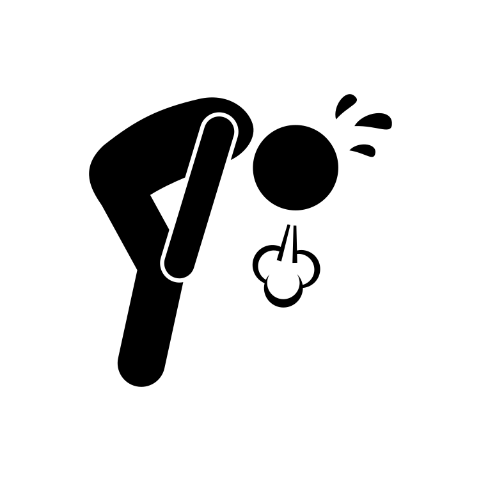 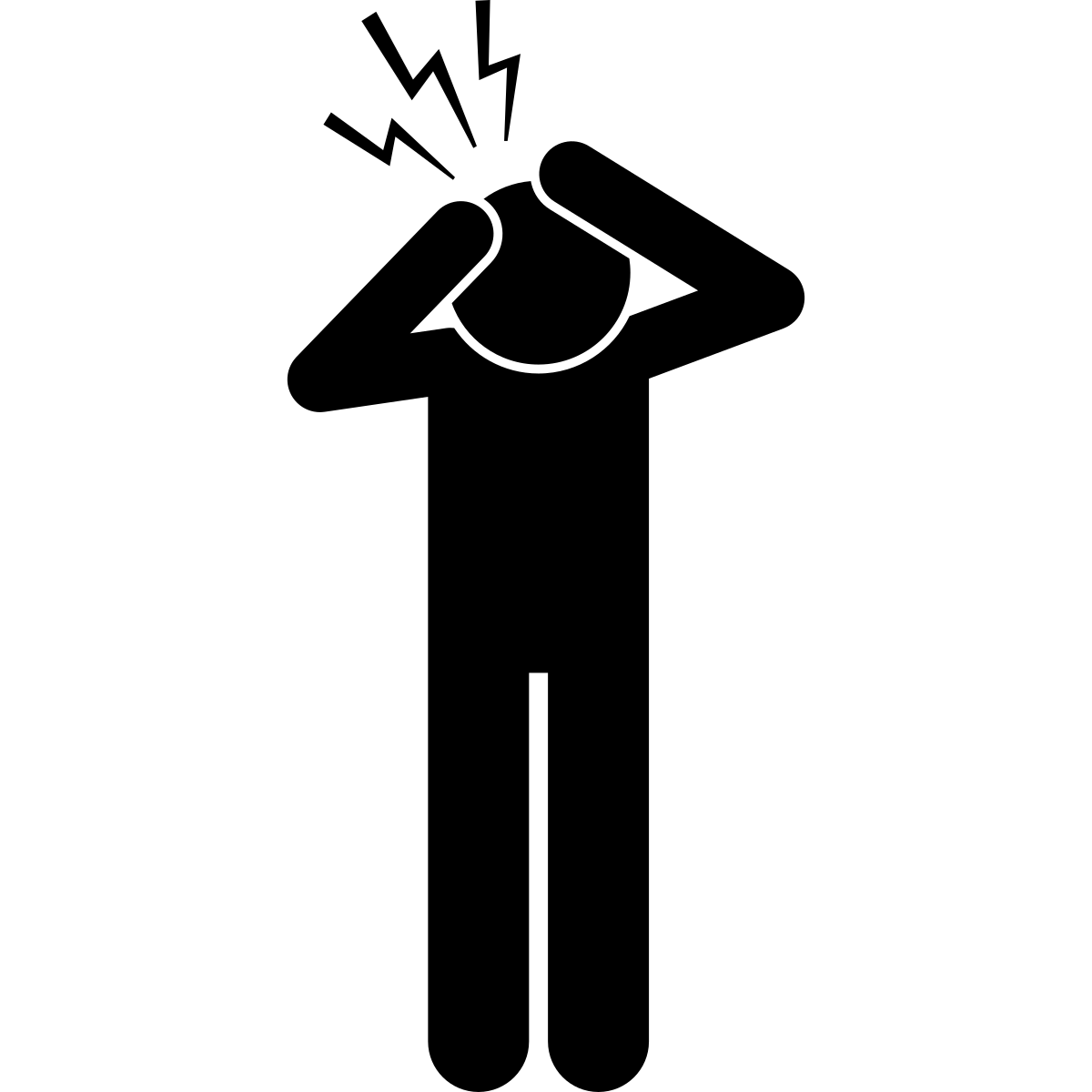 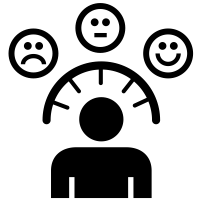 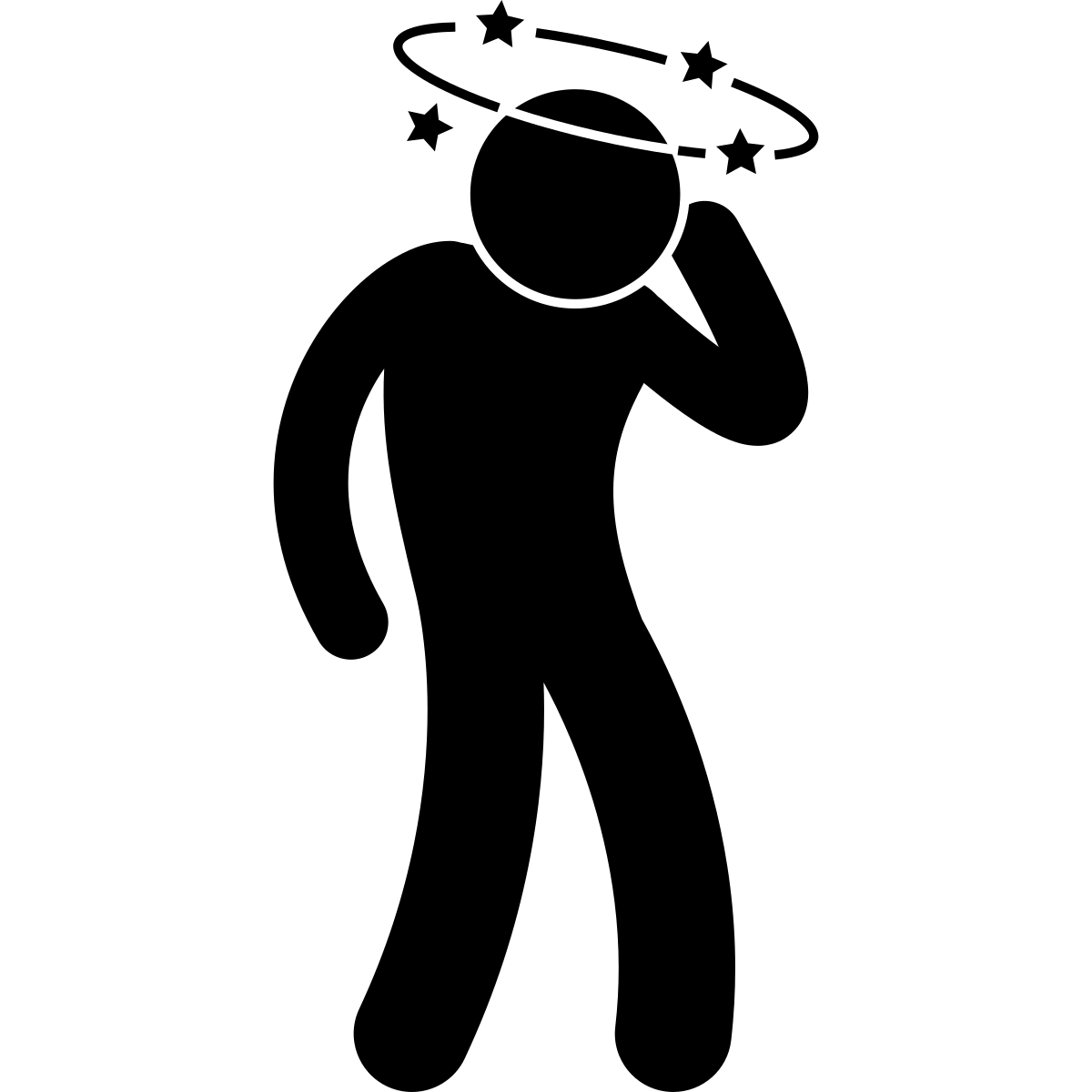 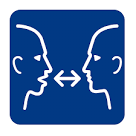 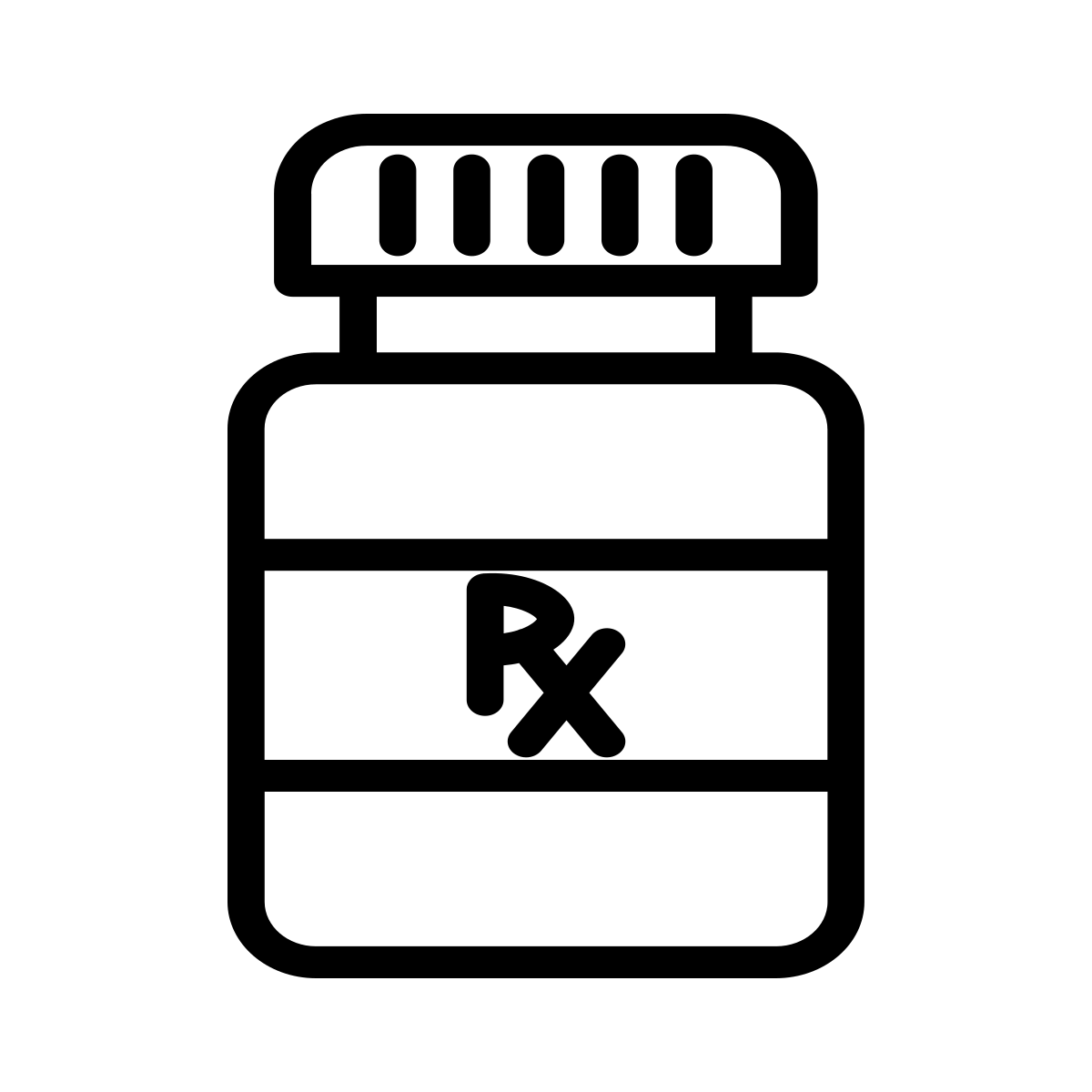 MIRTAZAPINE
Pour:  Humeur, Dépression,

 Anxiété
 Effets secondaires possibles:

Fatigue

Prise de poids

Dysfonction sexuelle
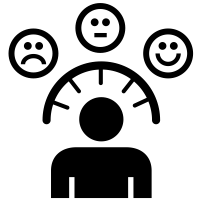 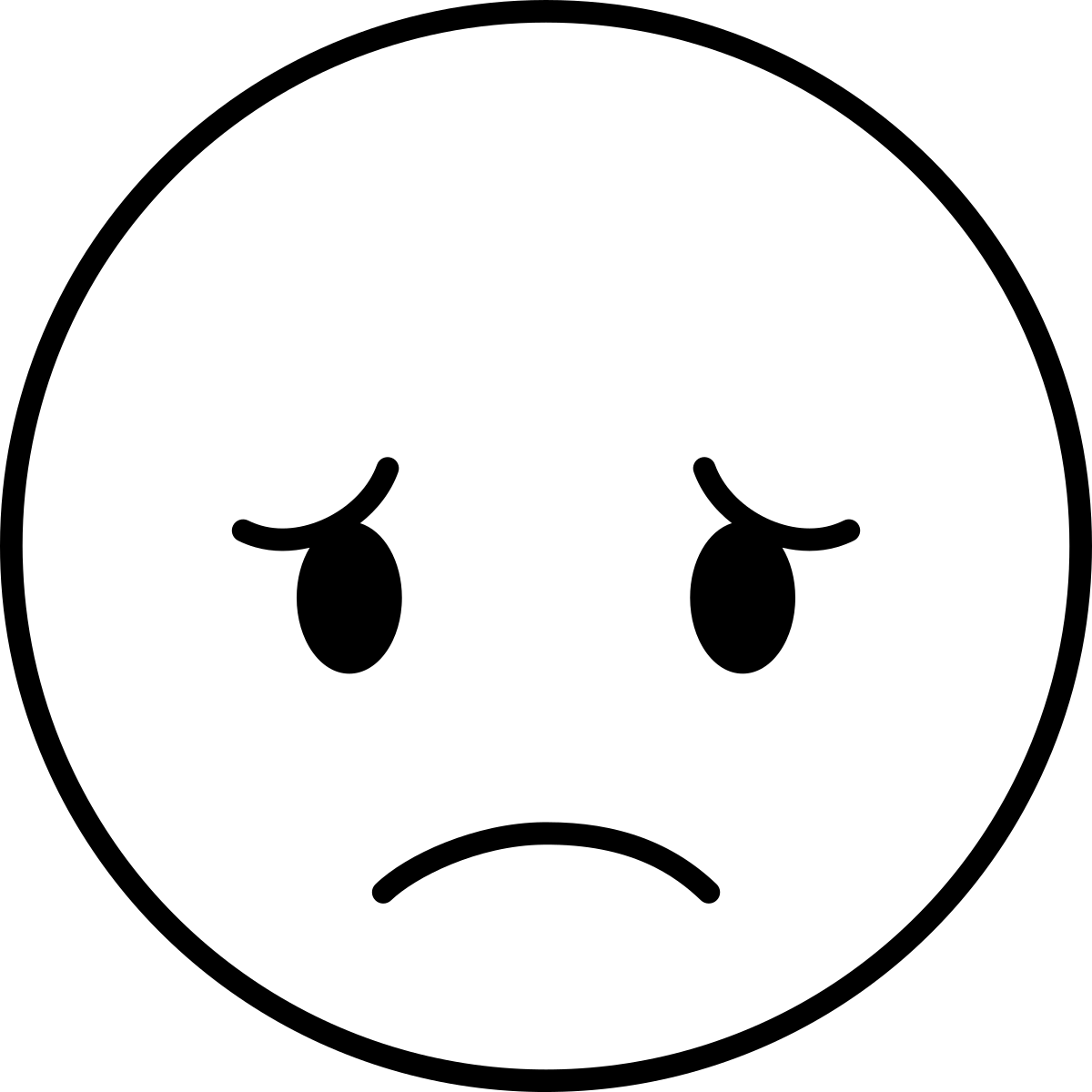 àâçèéê
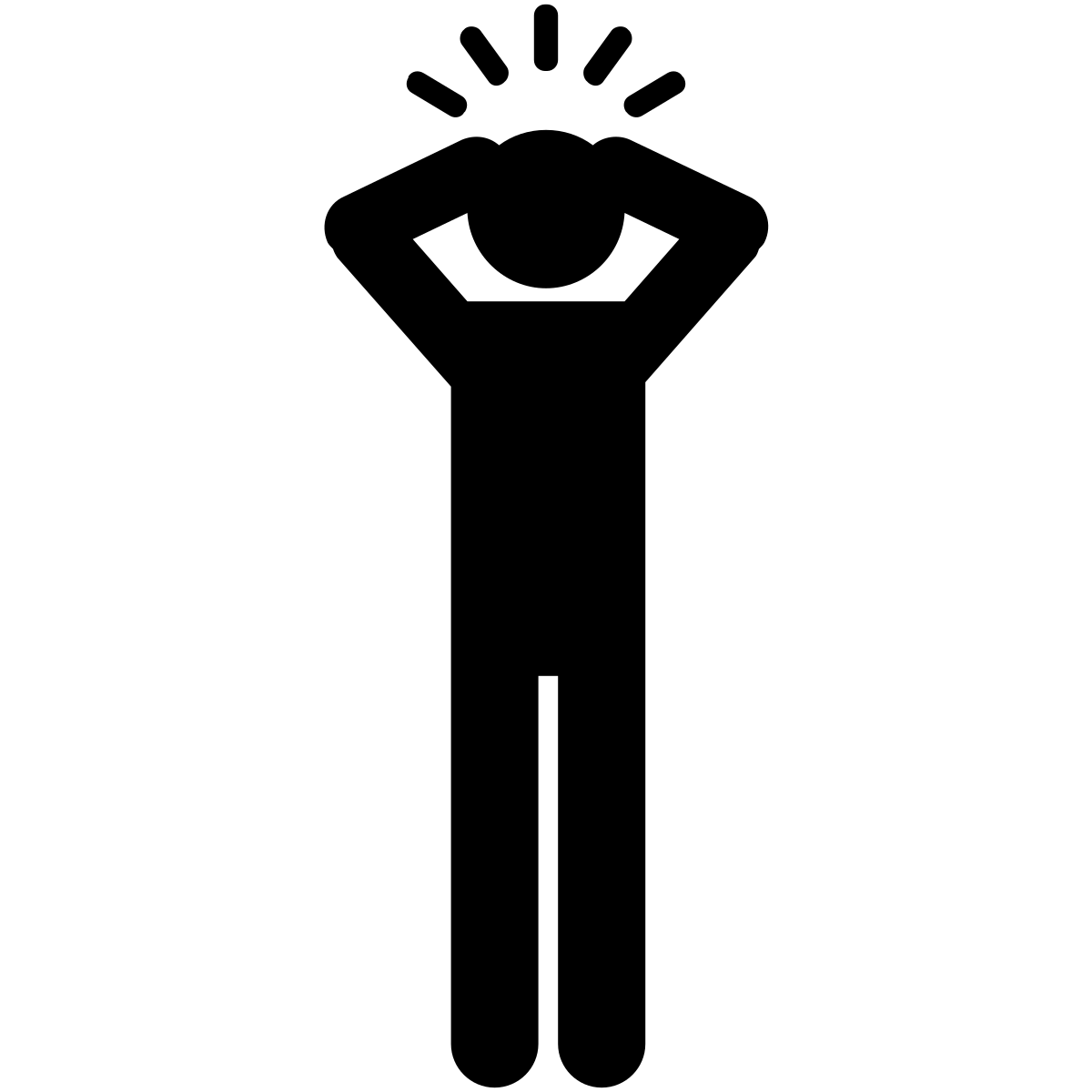 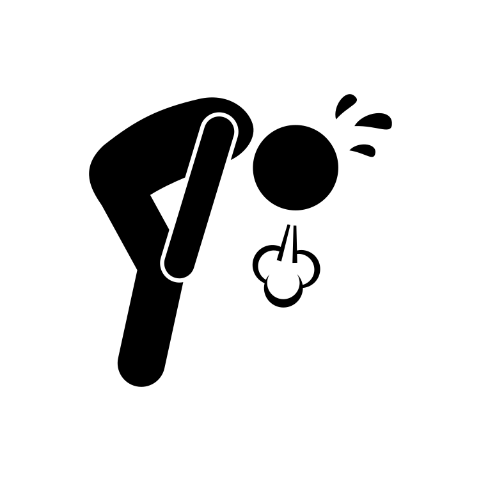 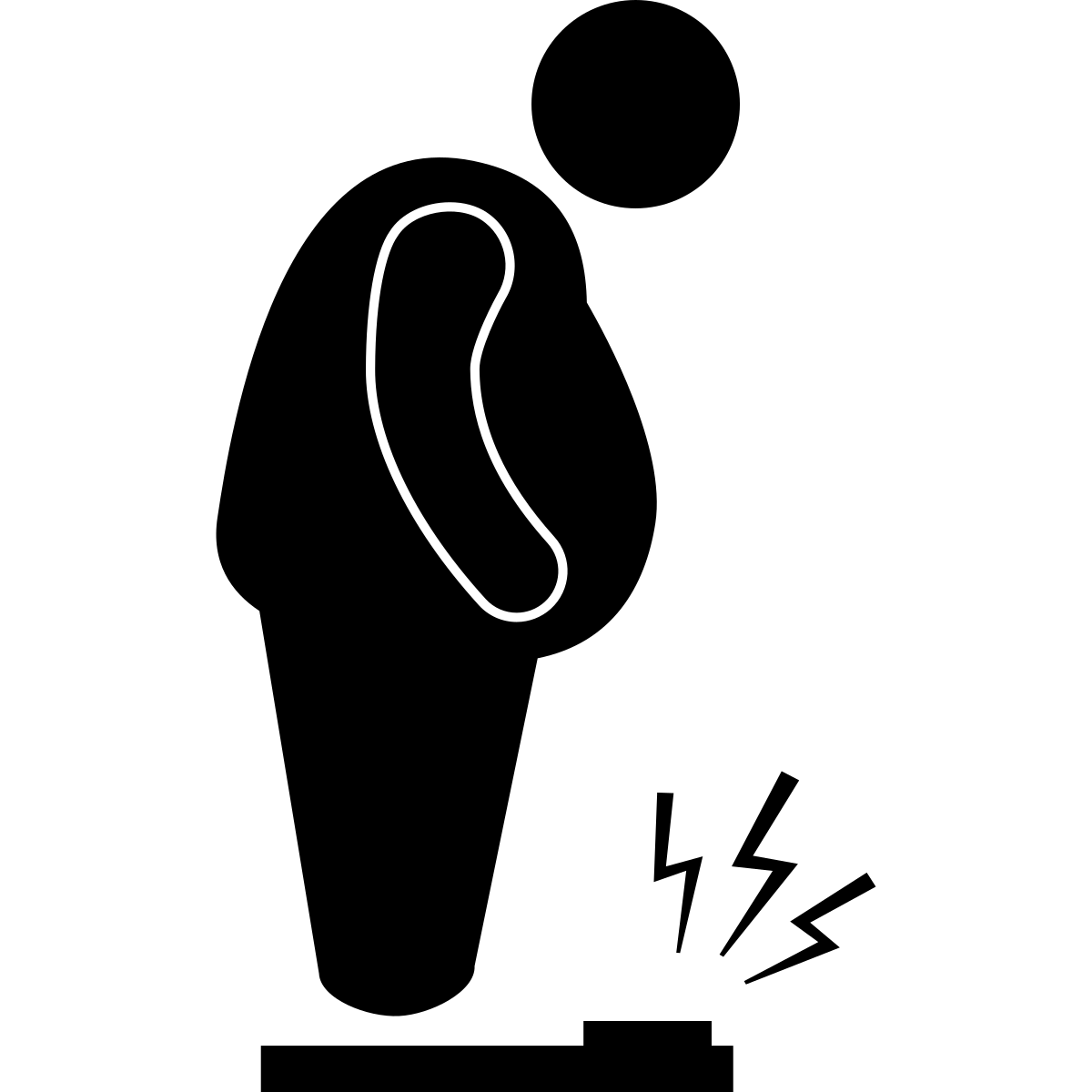 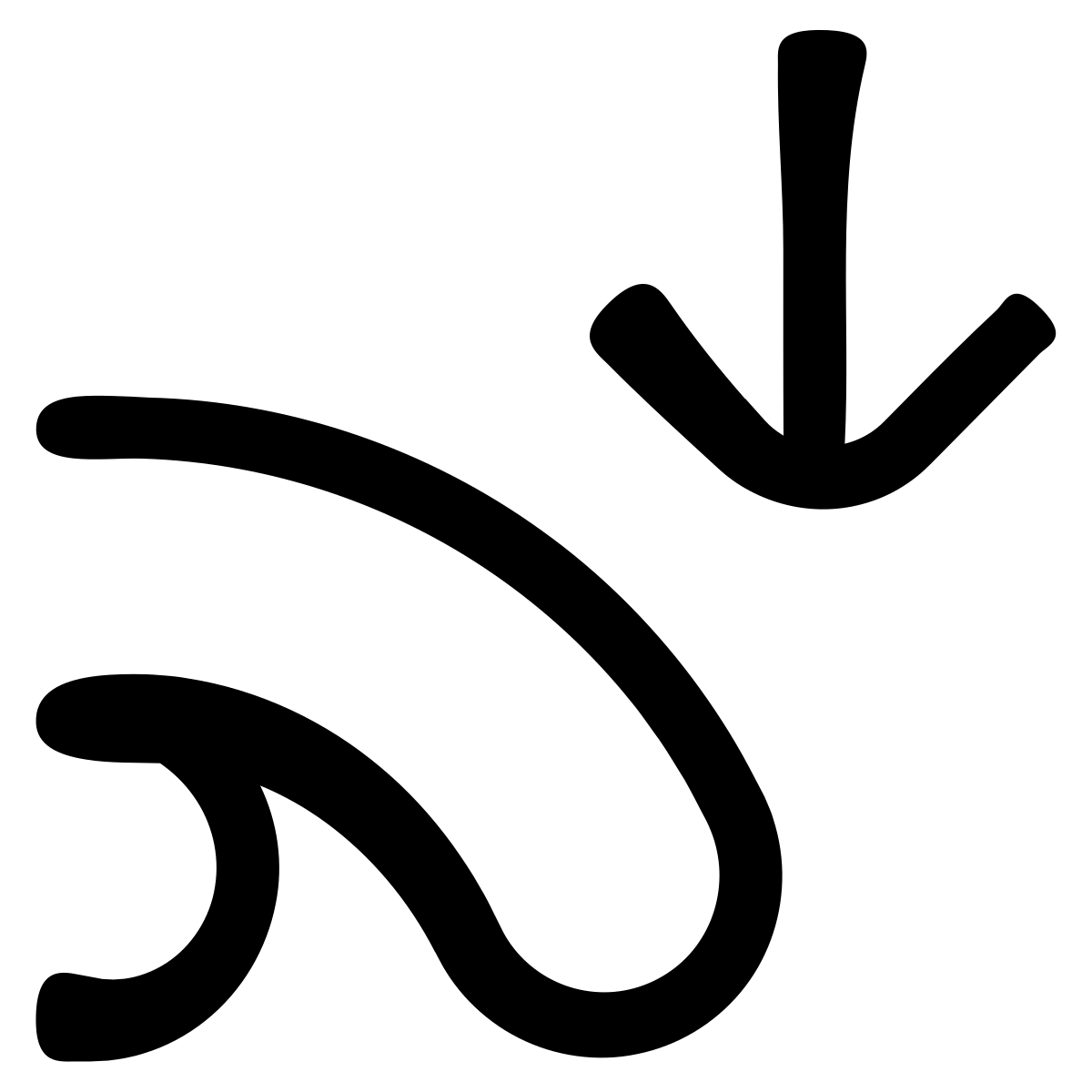 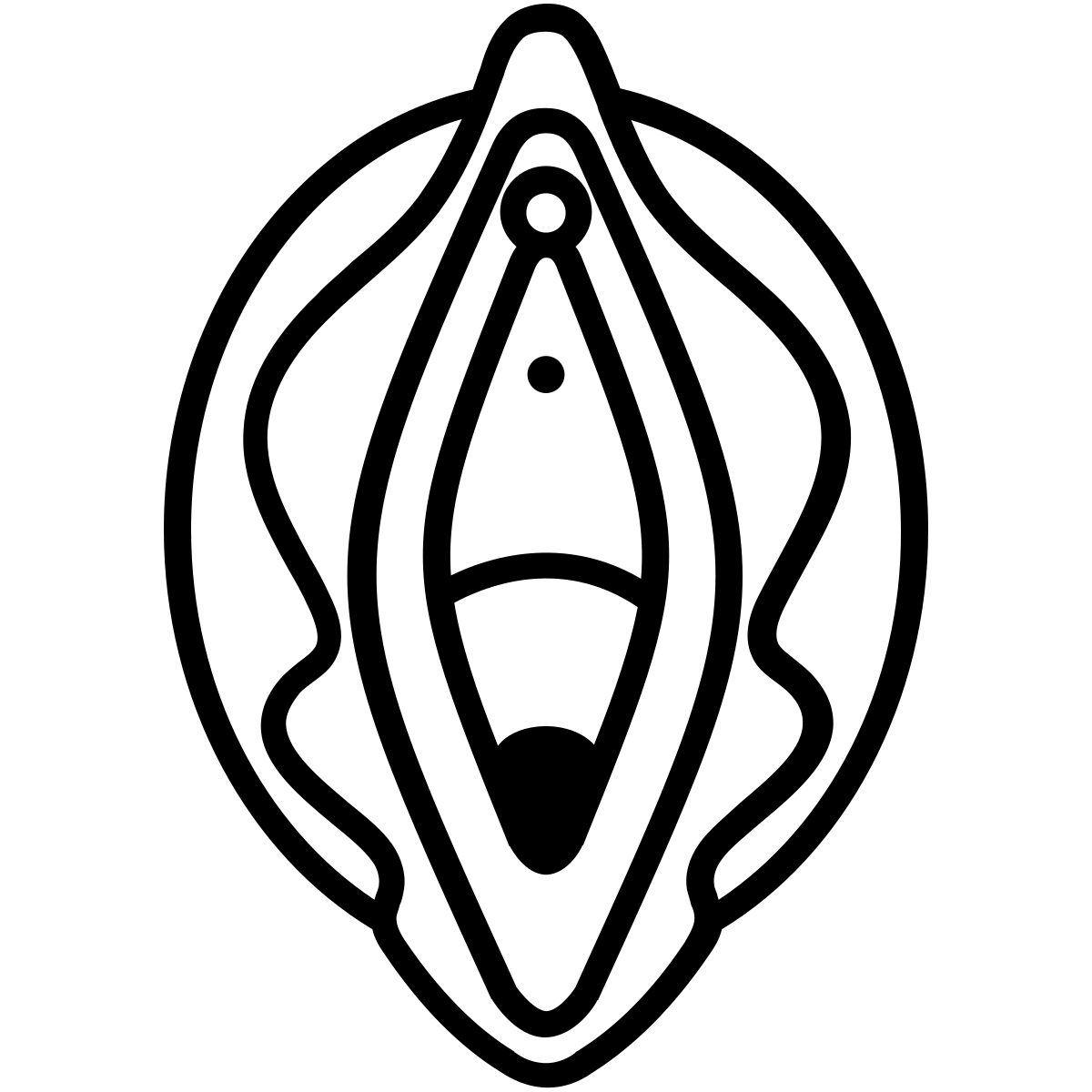 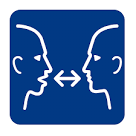 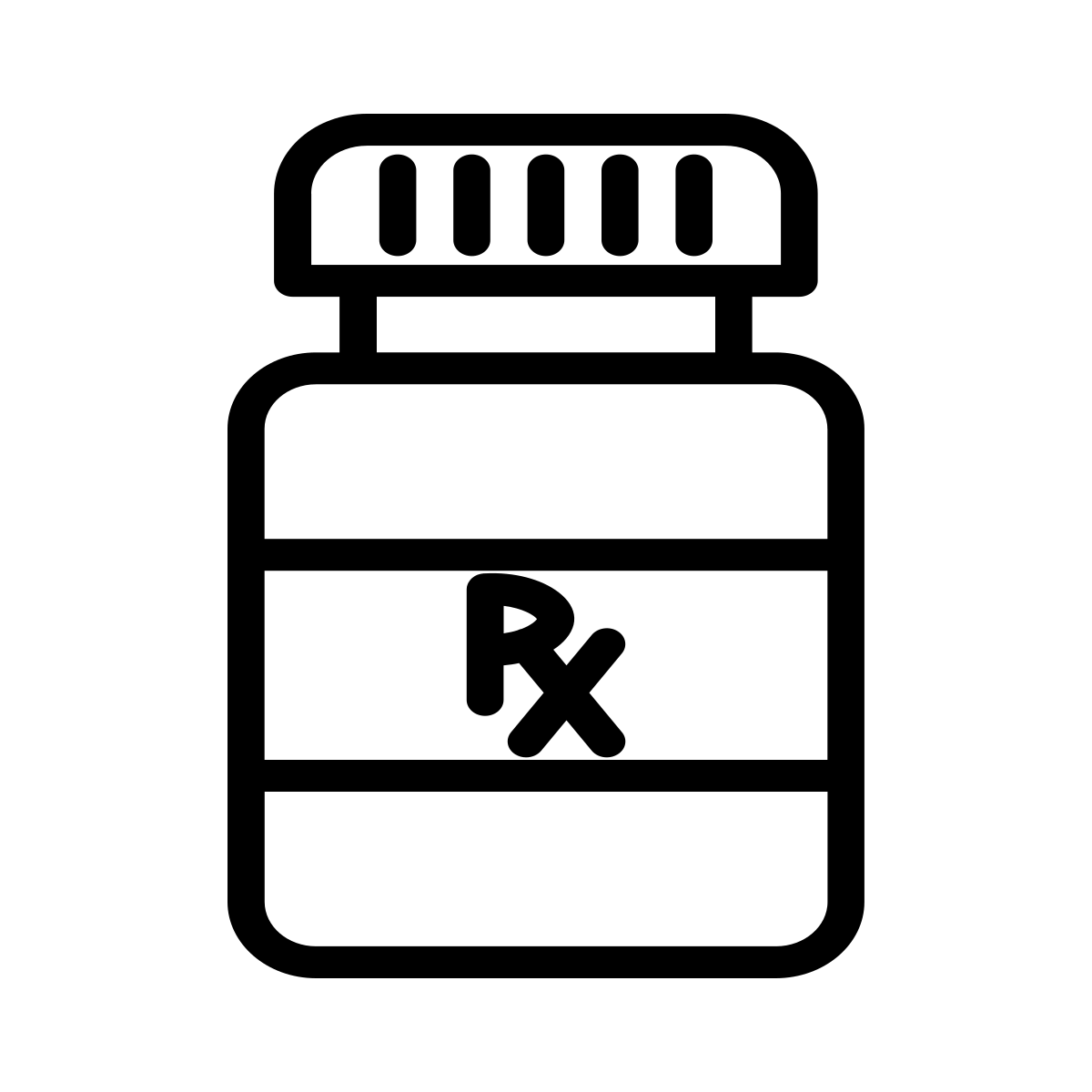 SERTRALINE
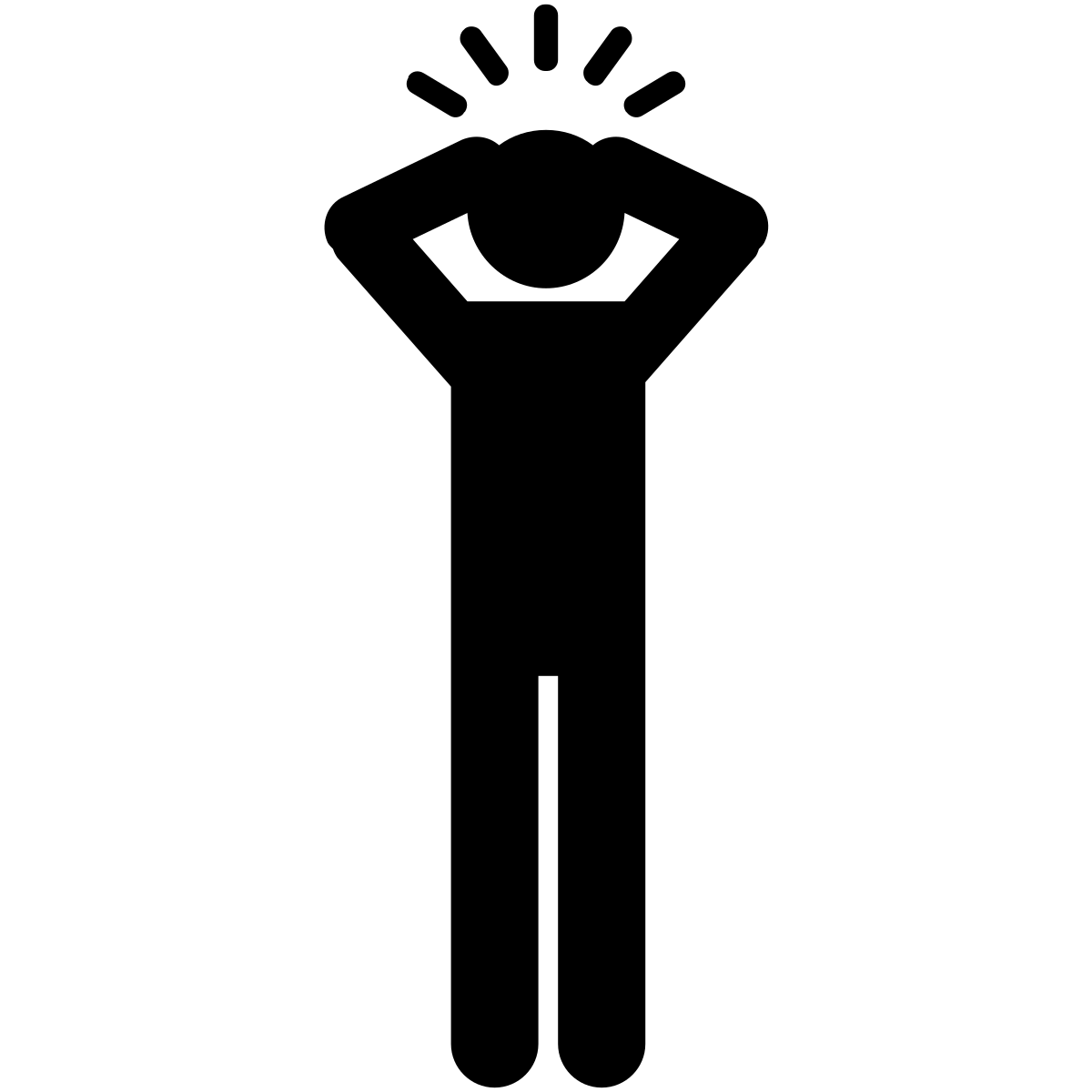 Pour:  Humeur, Dépression, Anxiété

Effets secondaires possibles:

Vertiges

Diarrhée

Dysfonction sexuelle

Fractures (rare)

Saignement (rare)
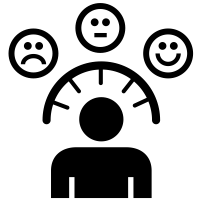 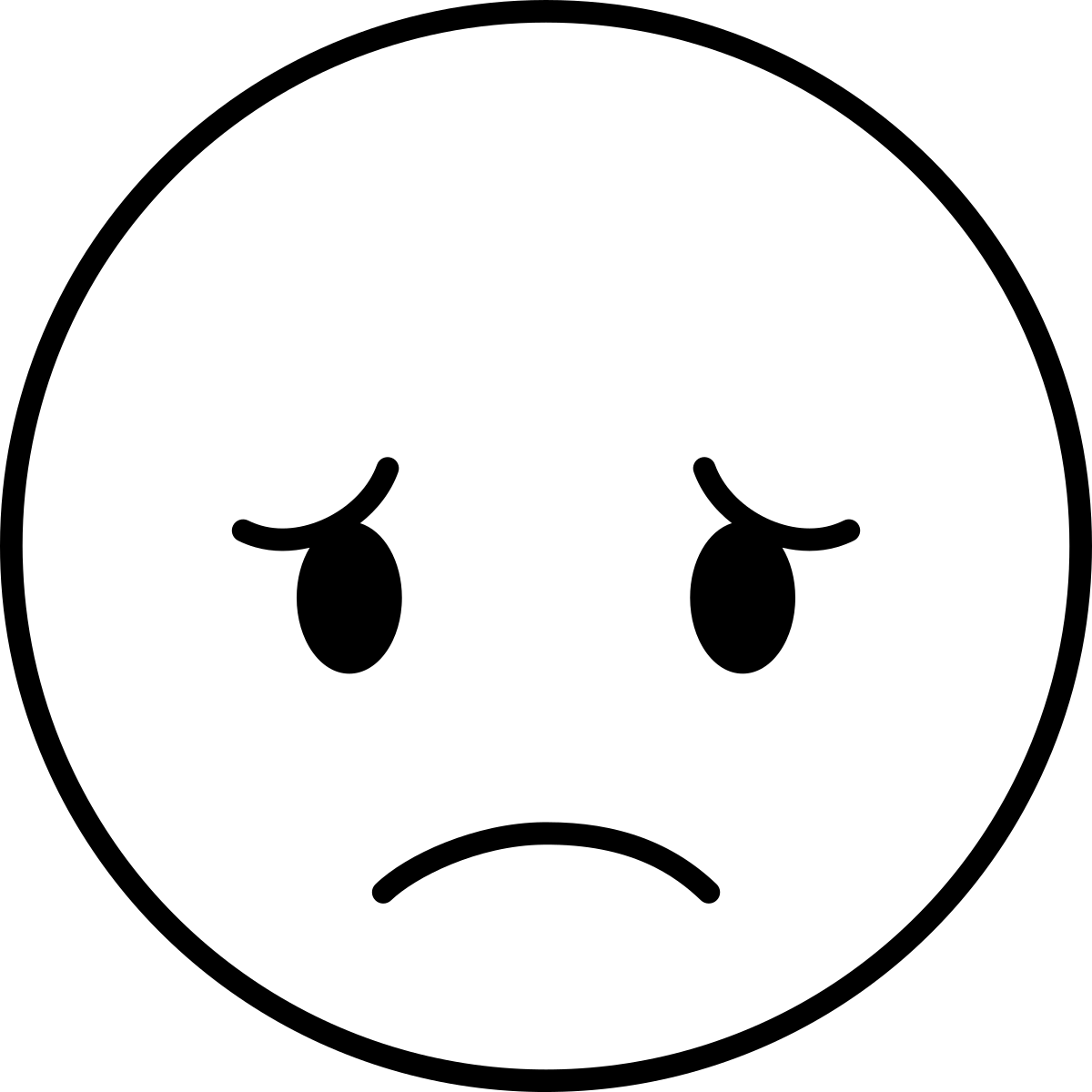 àâçèéê
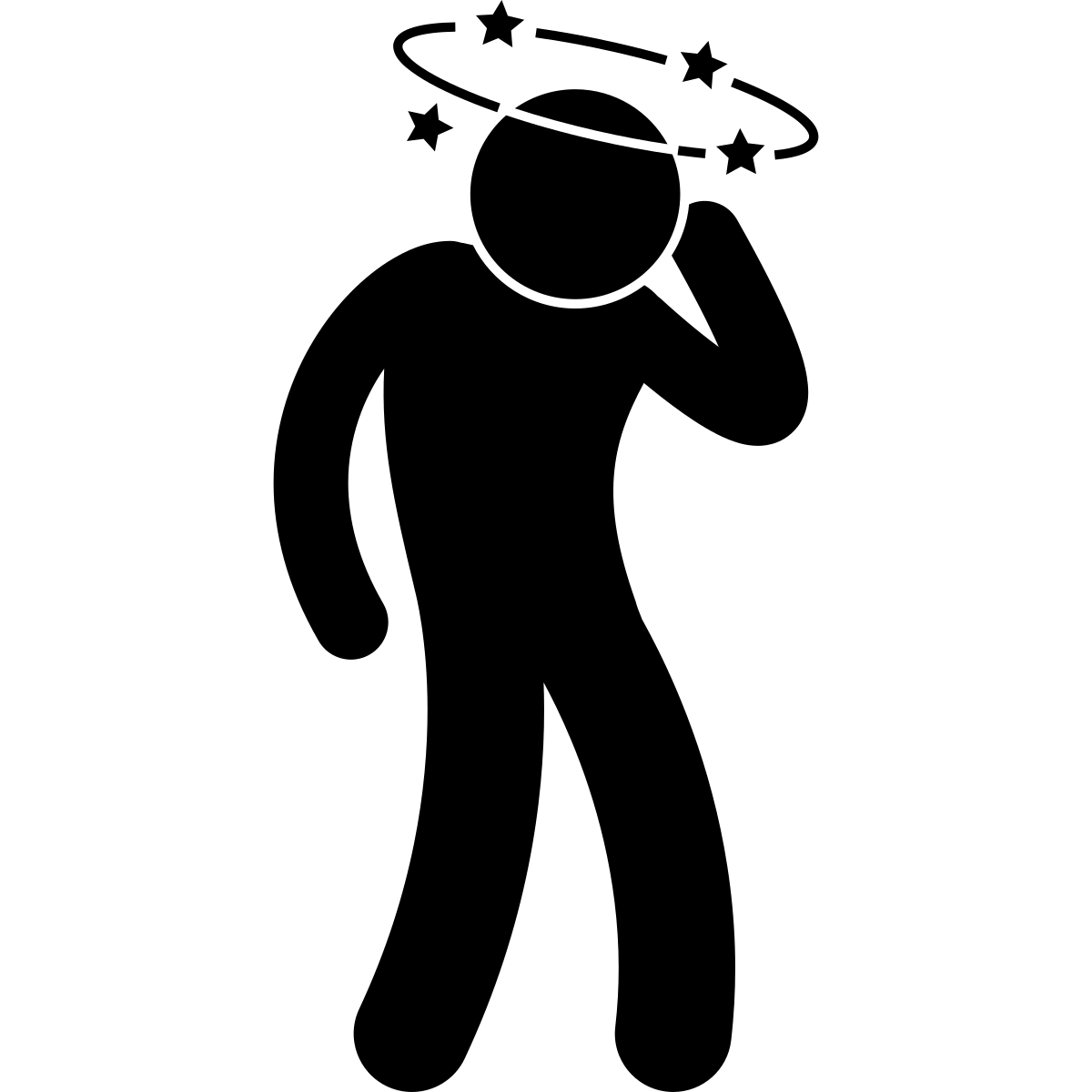 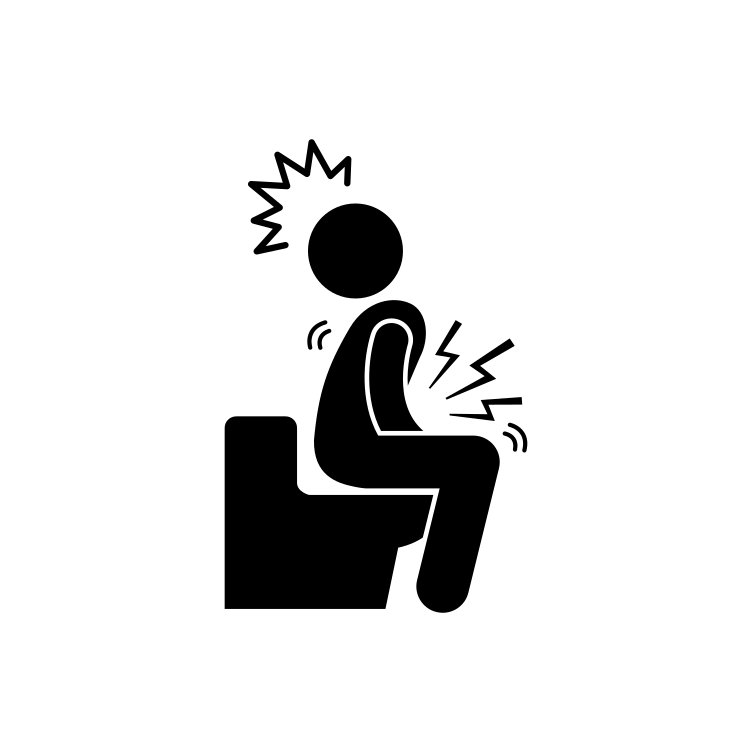 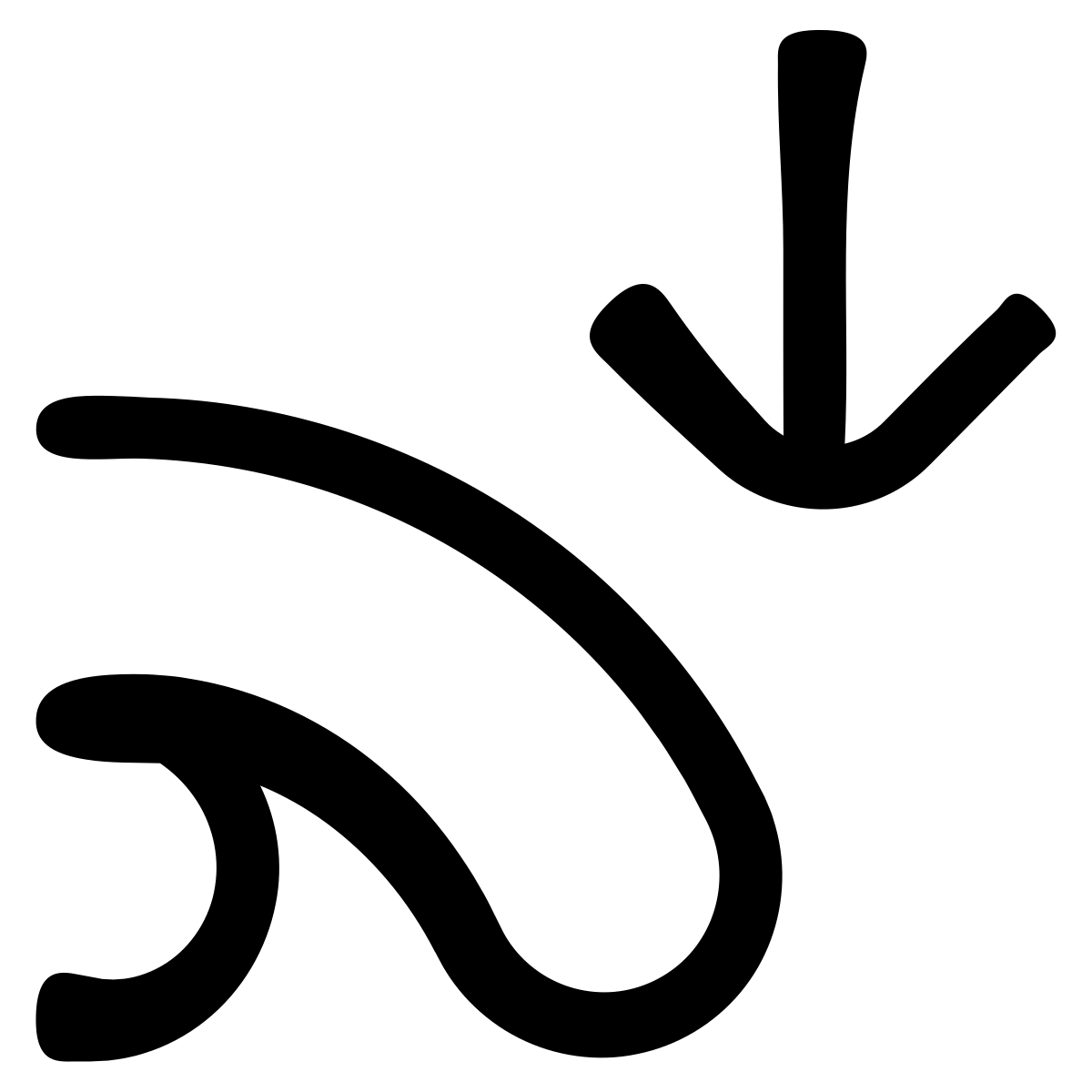 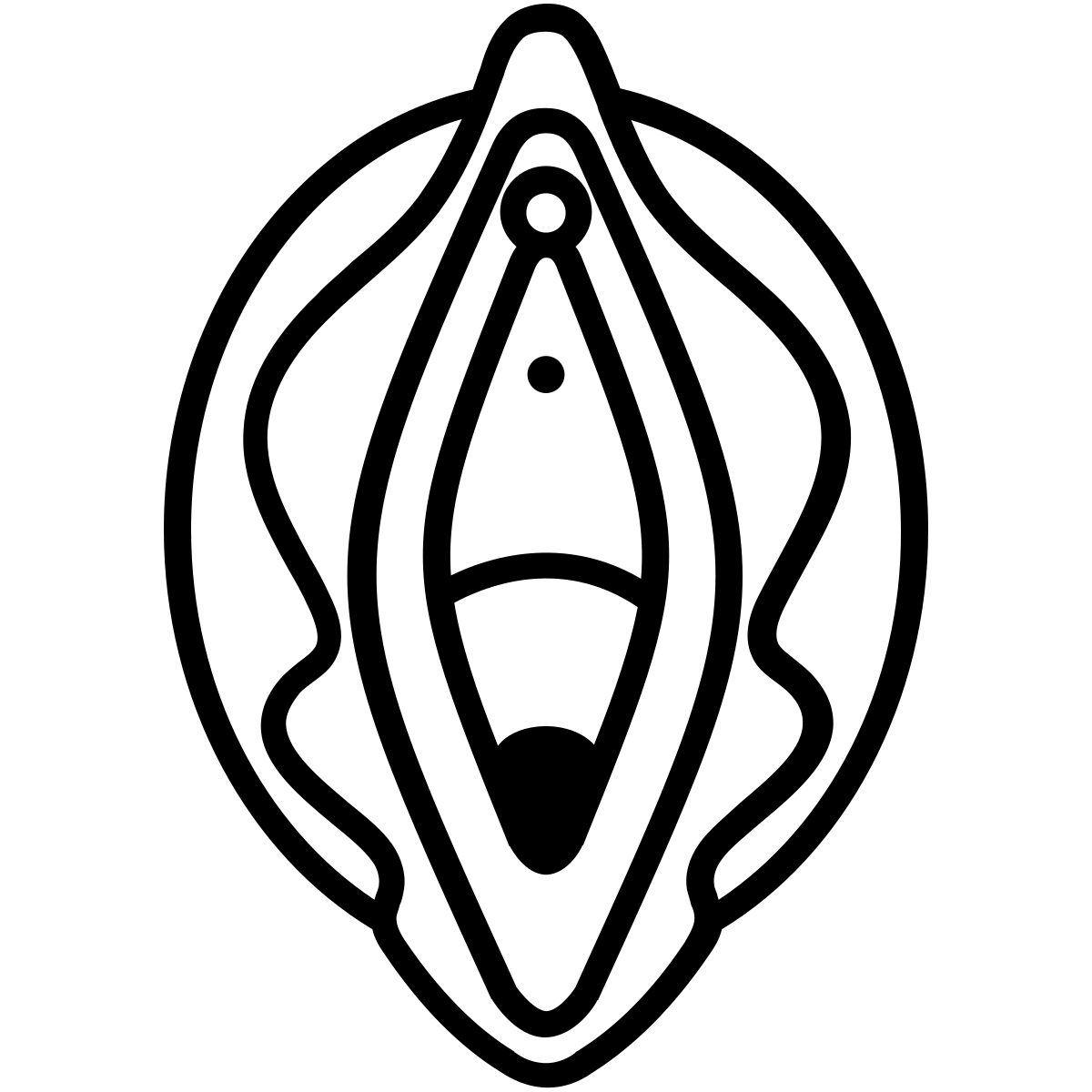 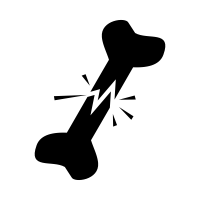 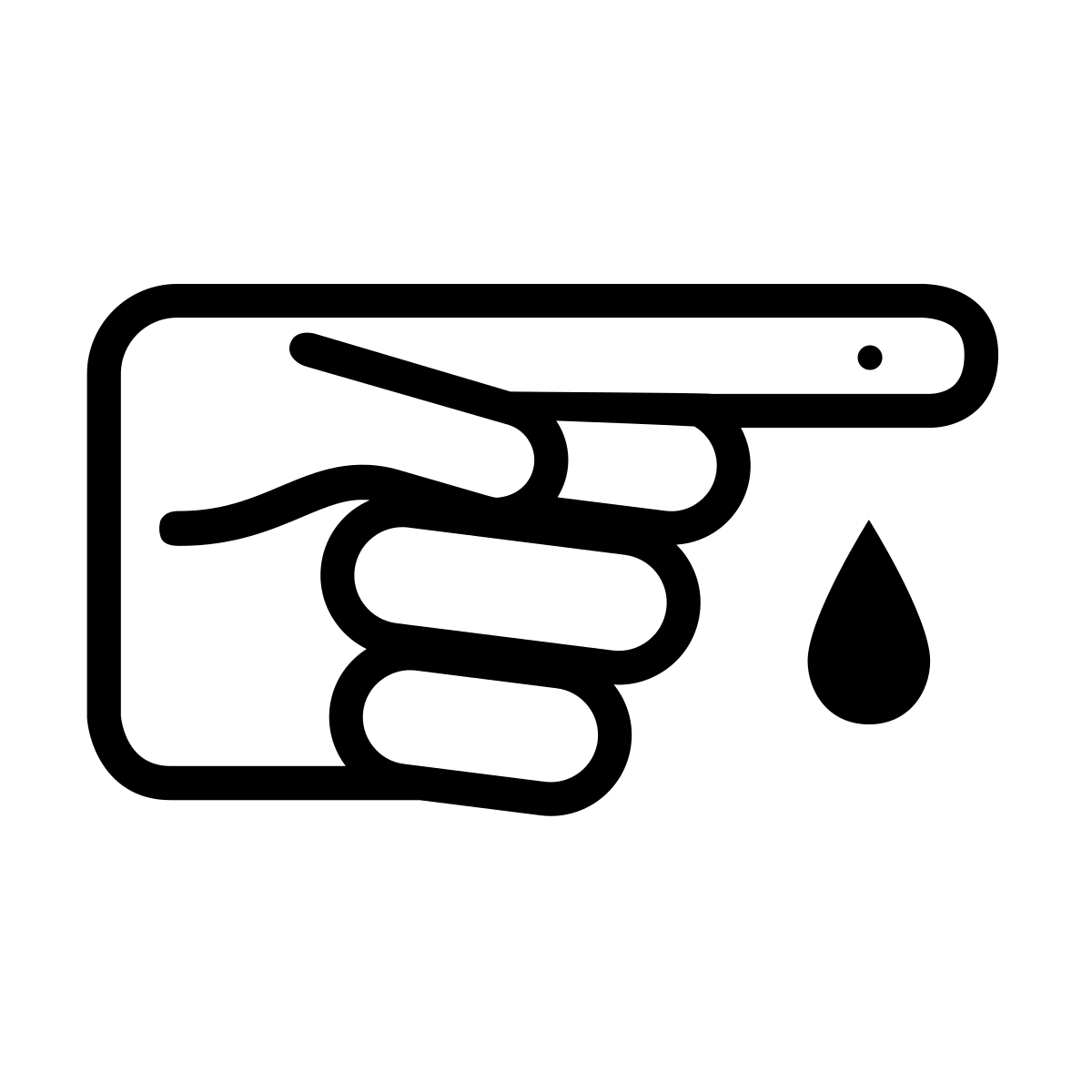 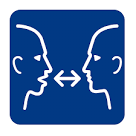 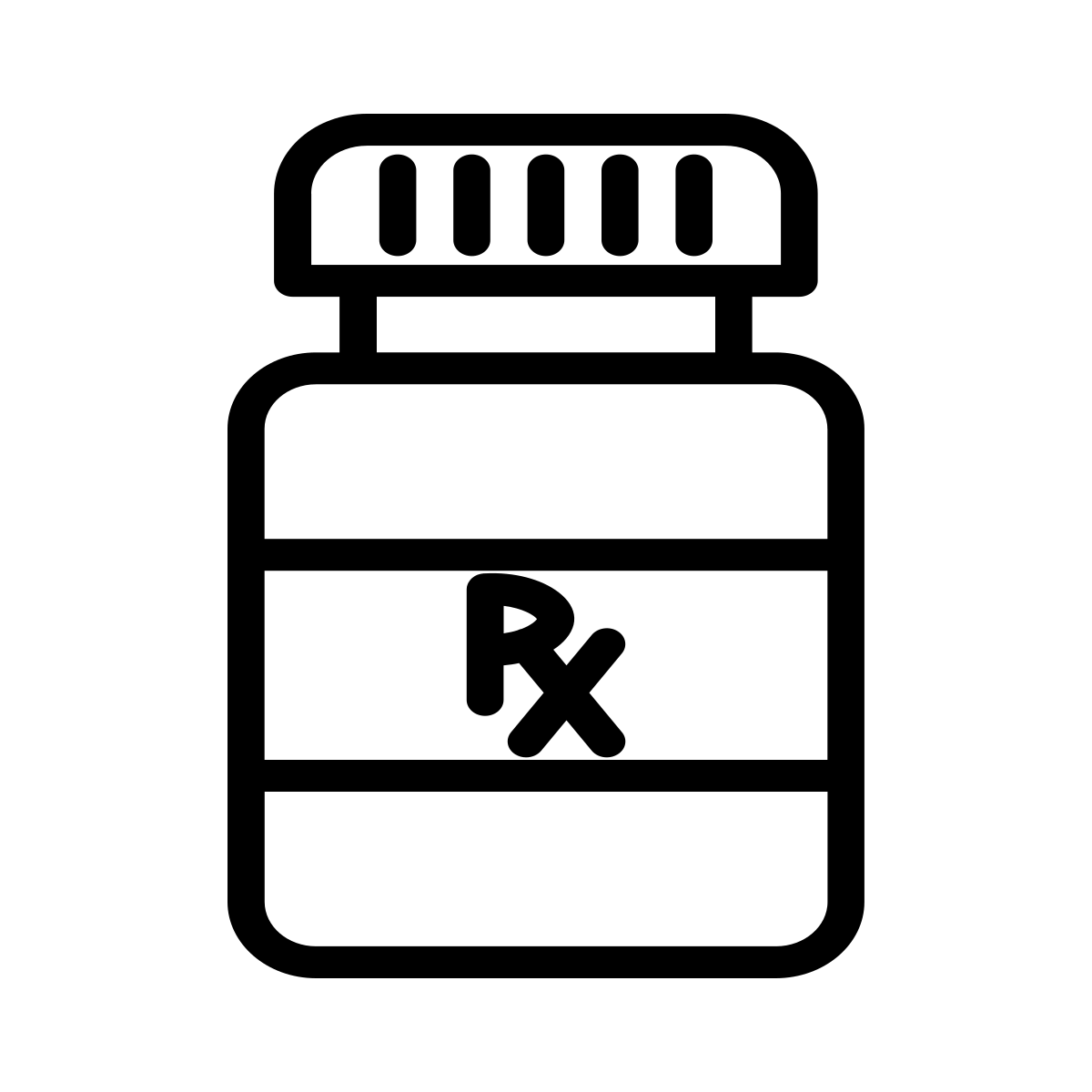 CITALOPRAM
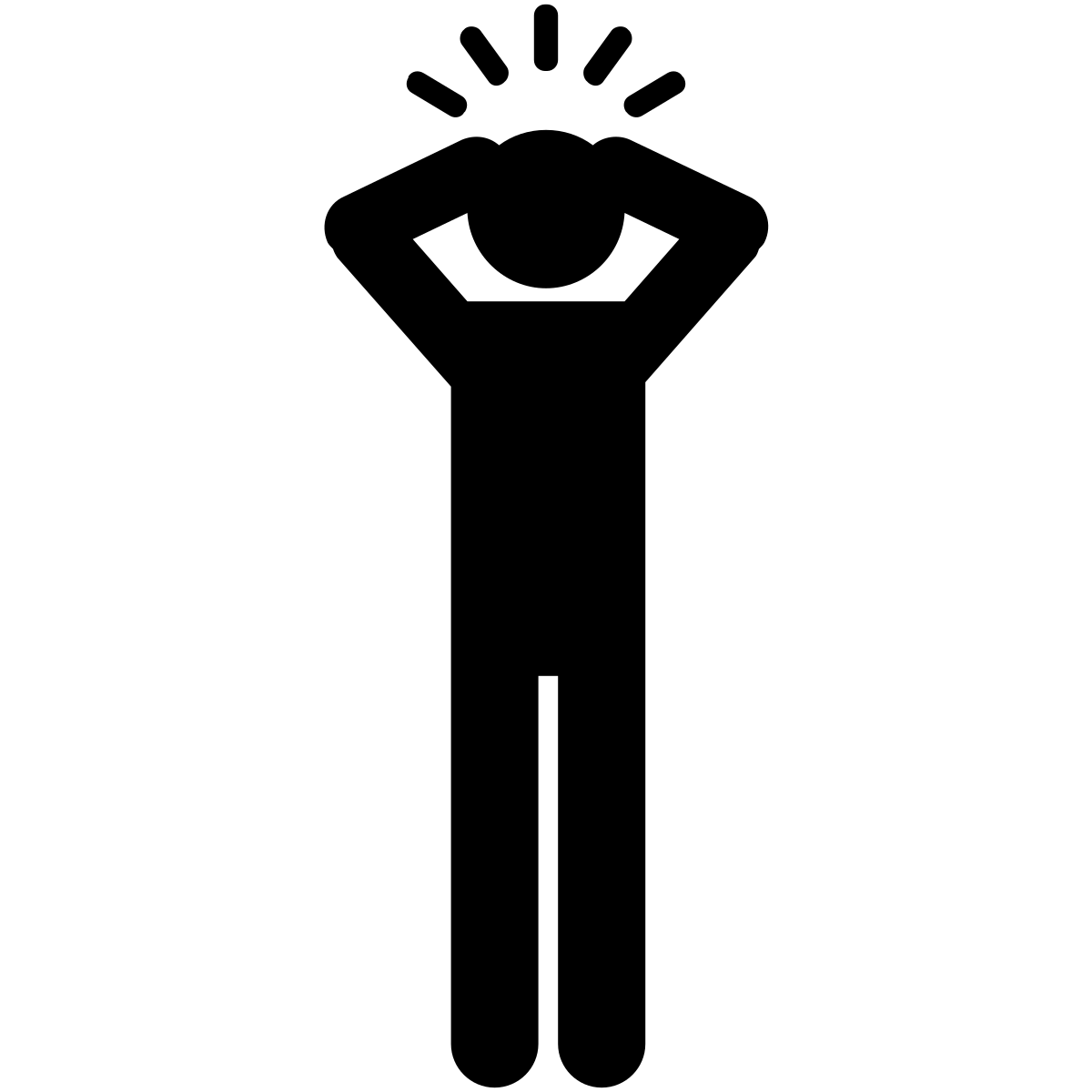 Pour:  Humeur, Dépression, Anxiété

Effets secondaires possibles:

Vertiges

Diarrhée

Dysfonction sexuelle

Fractures (rare)

Saignement (rare)
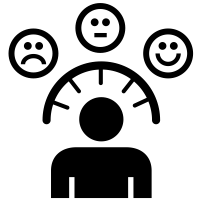 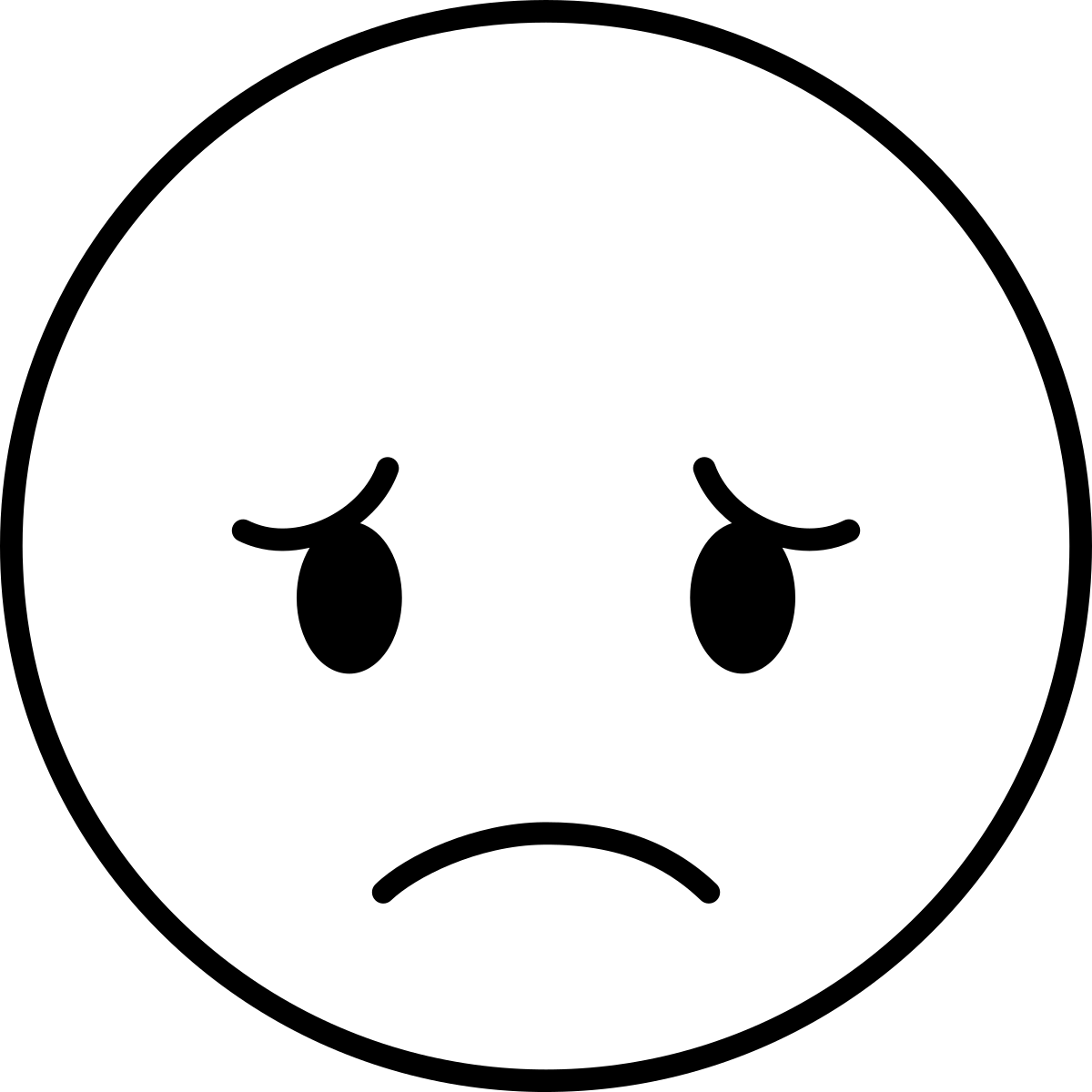 àâçèéê
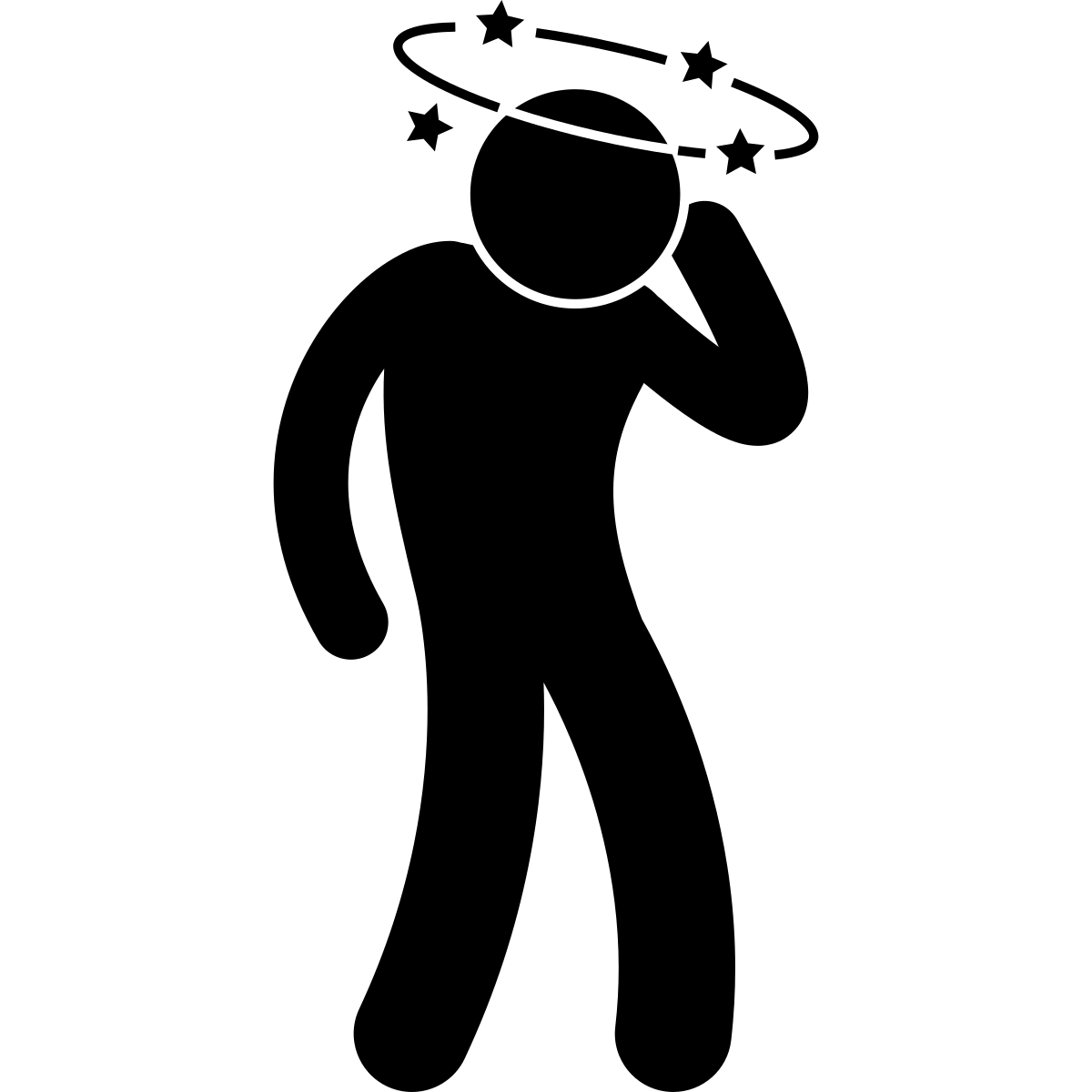 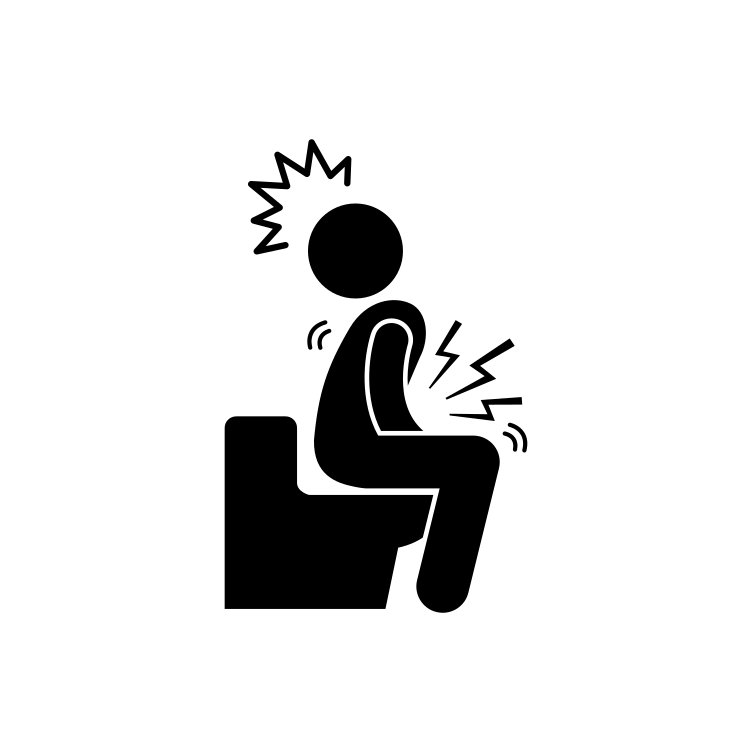 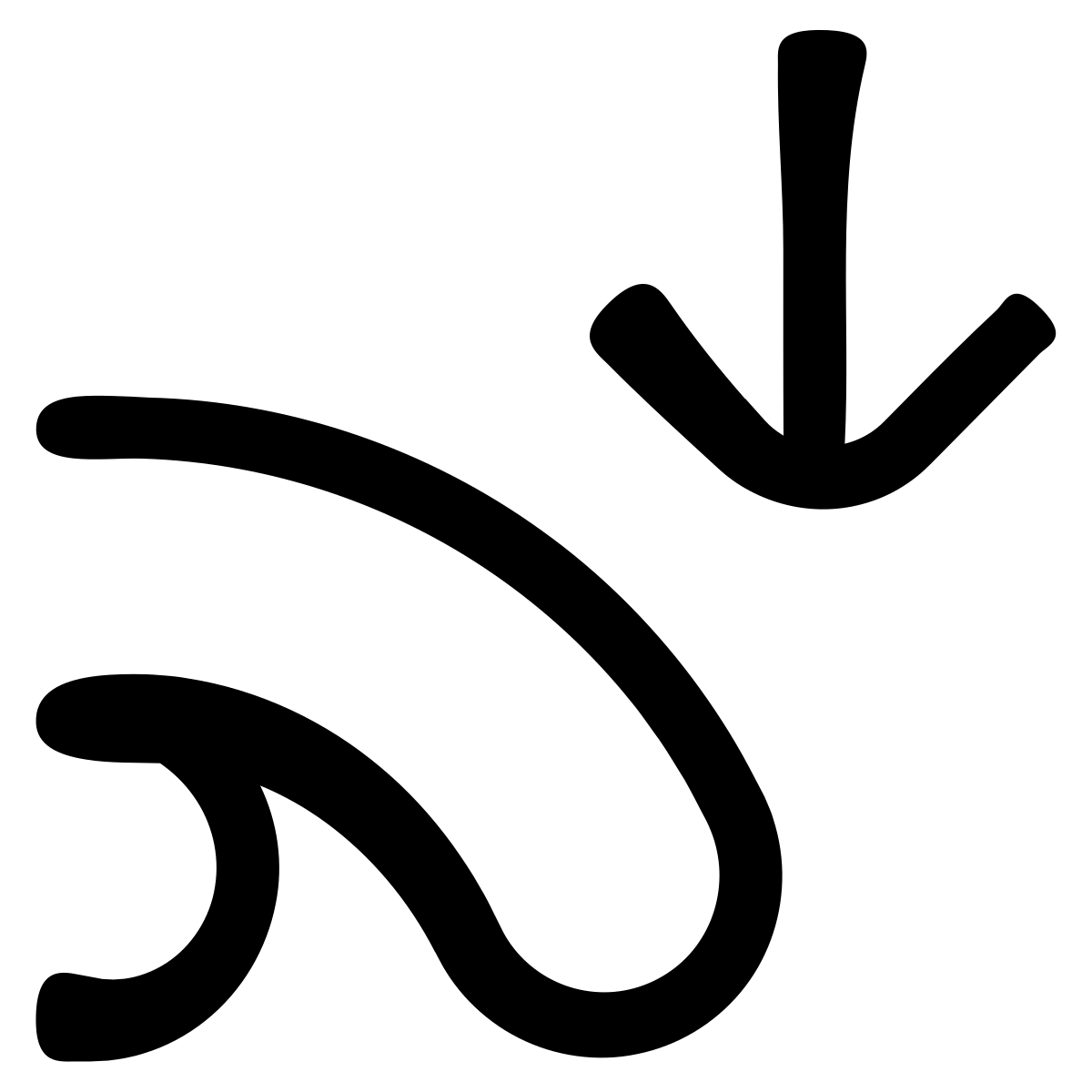 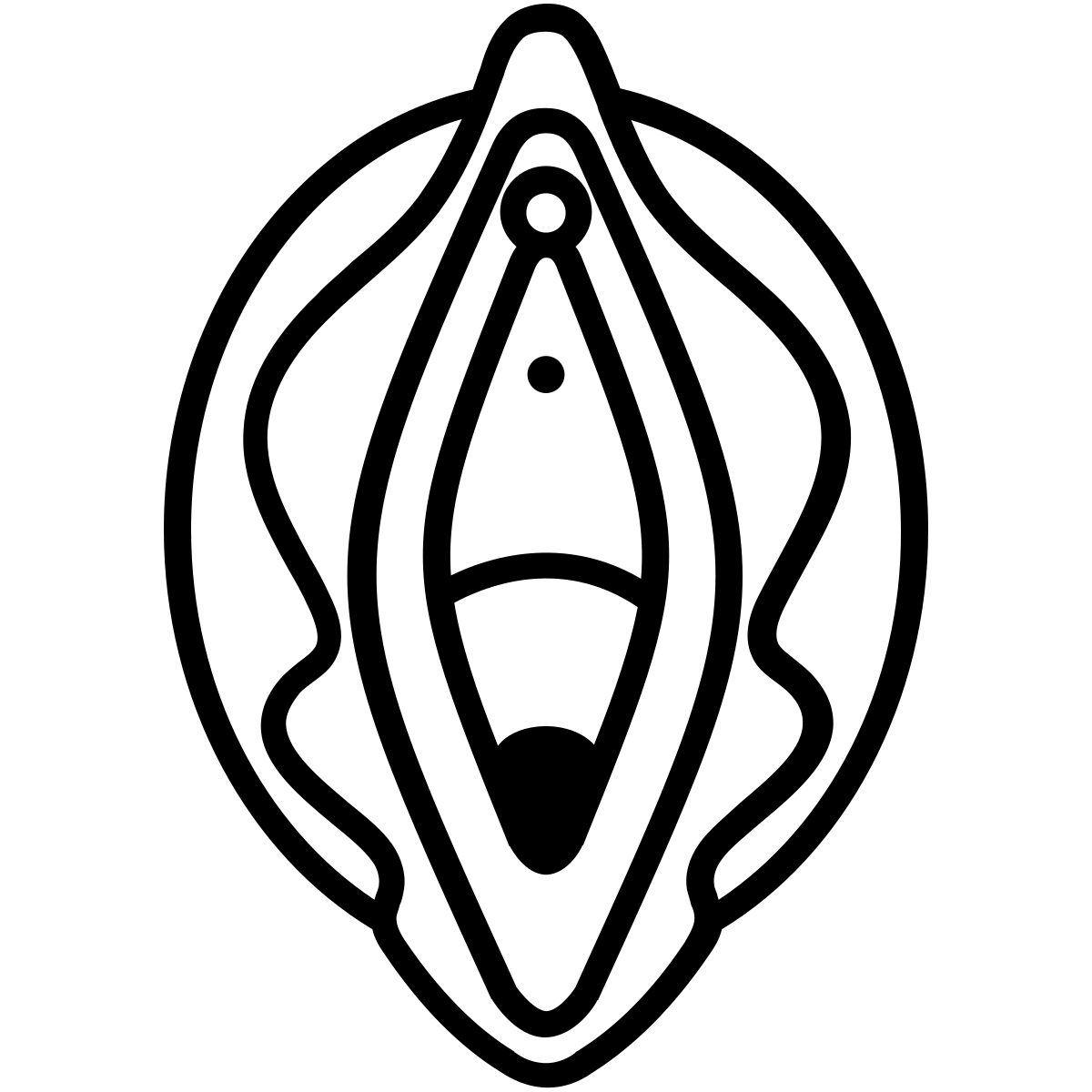 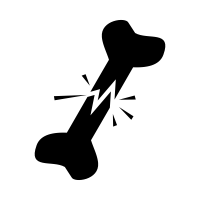 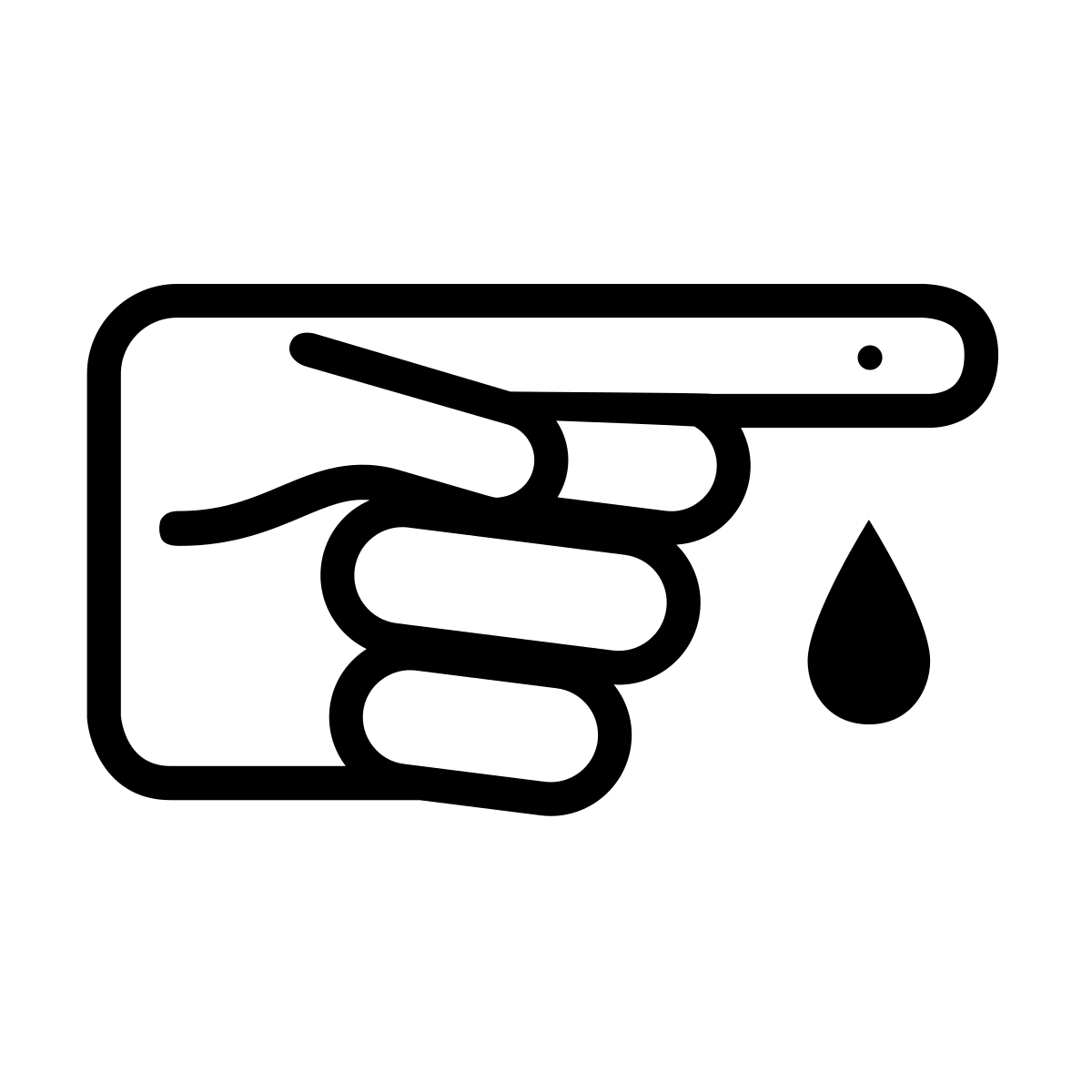 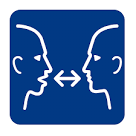 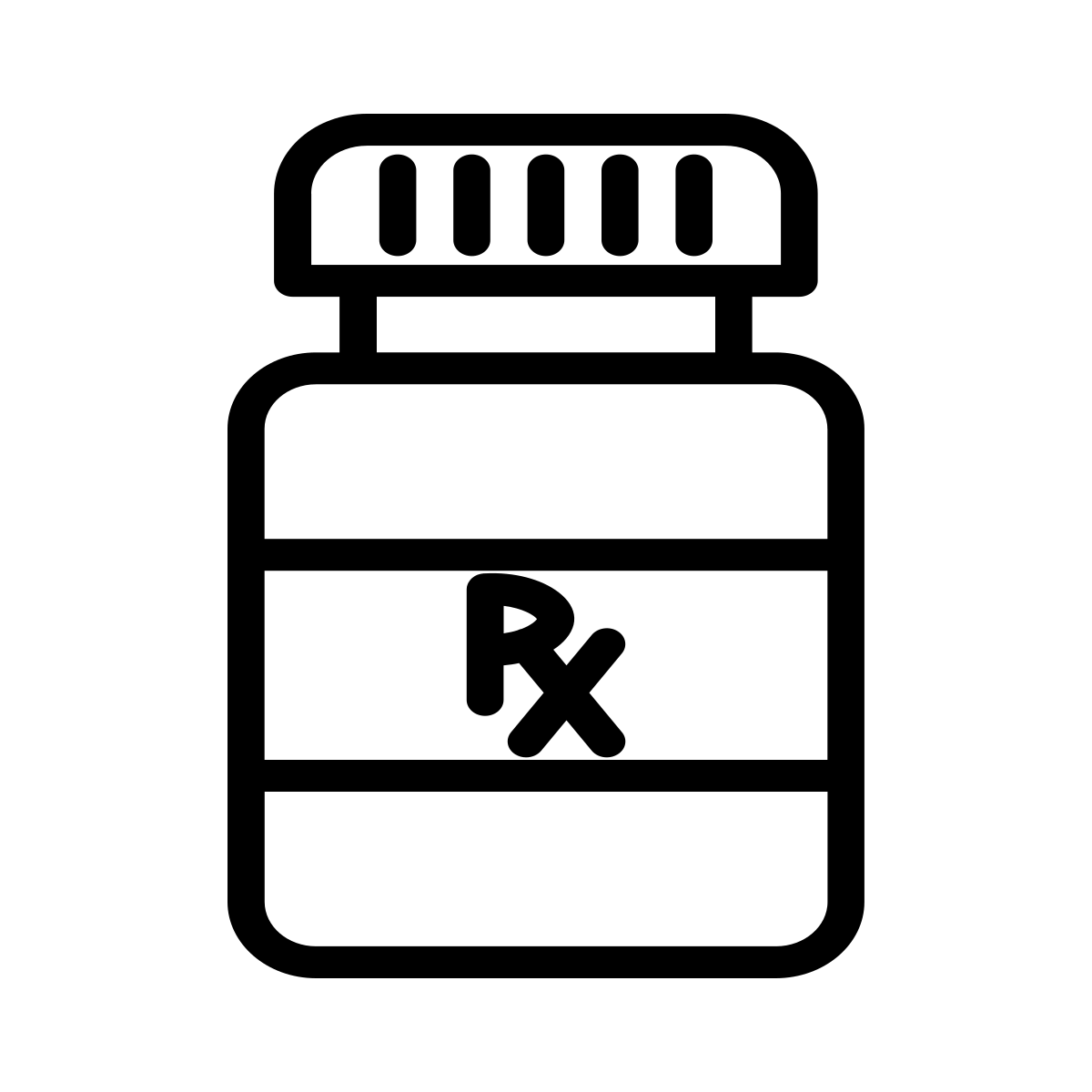 ESCITALOPRAM
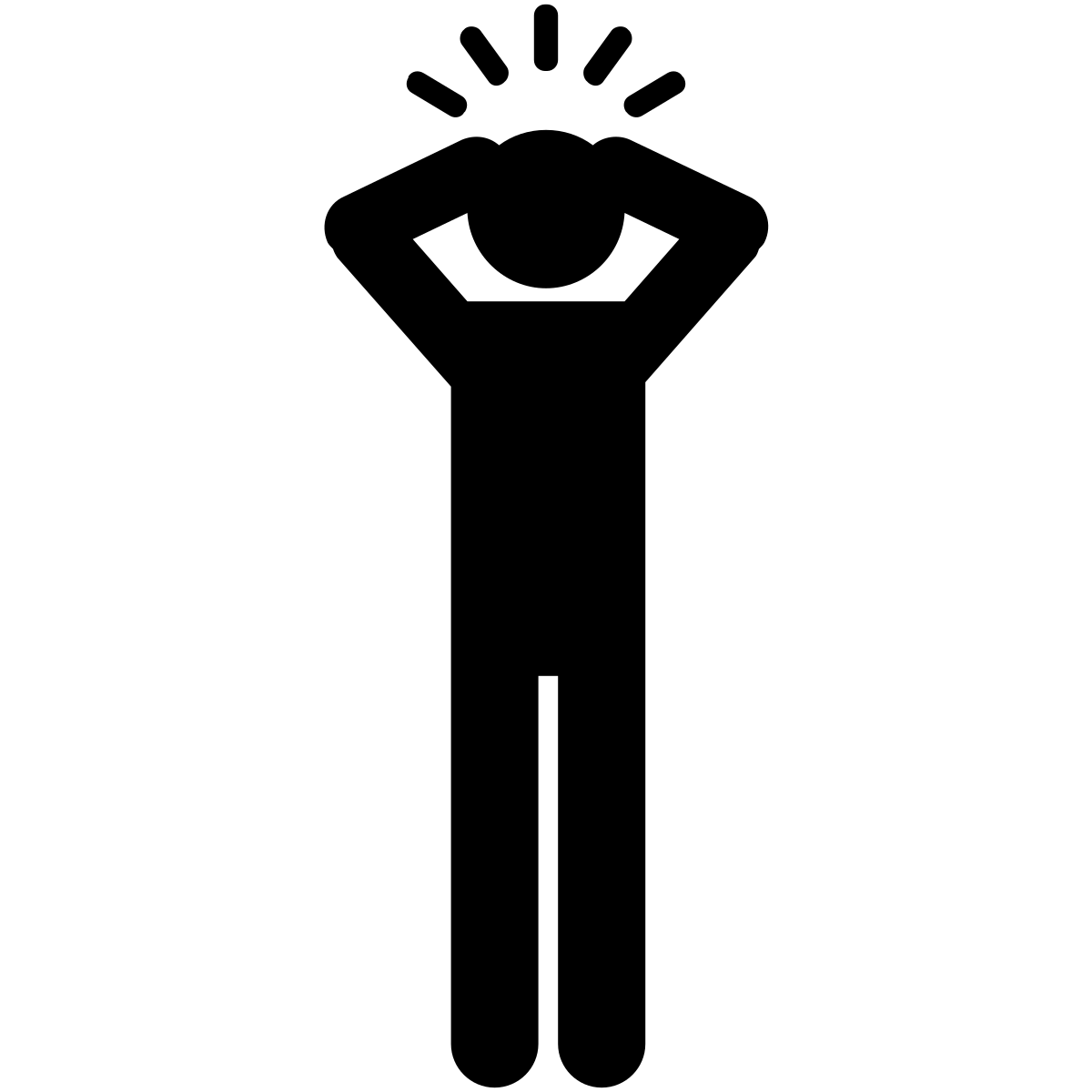 Pour:  Humeur, Dépression, Anxiété

Effets secondaires possibles:

Vertiges

Diarrhée

Dysfonction sexuelle

Fractures (rare)

Saignement (rare)
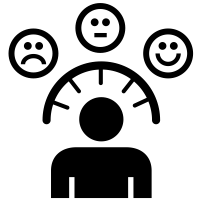 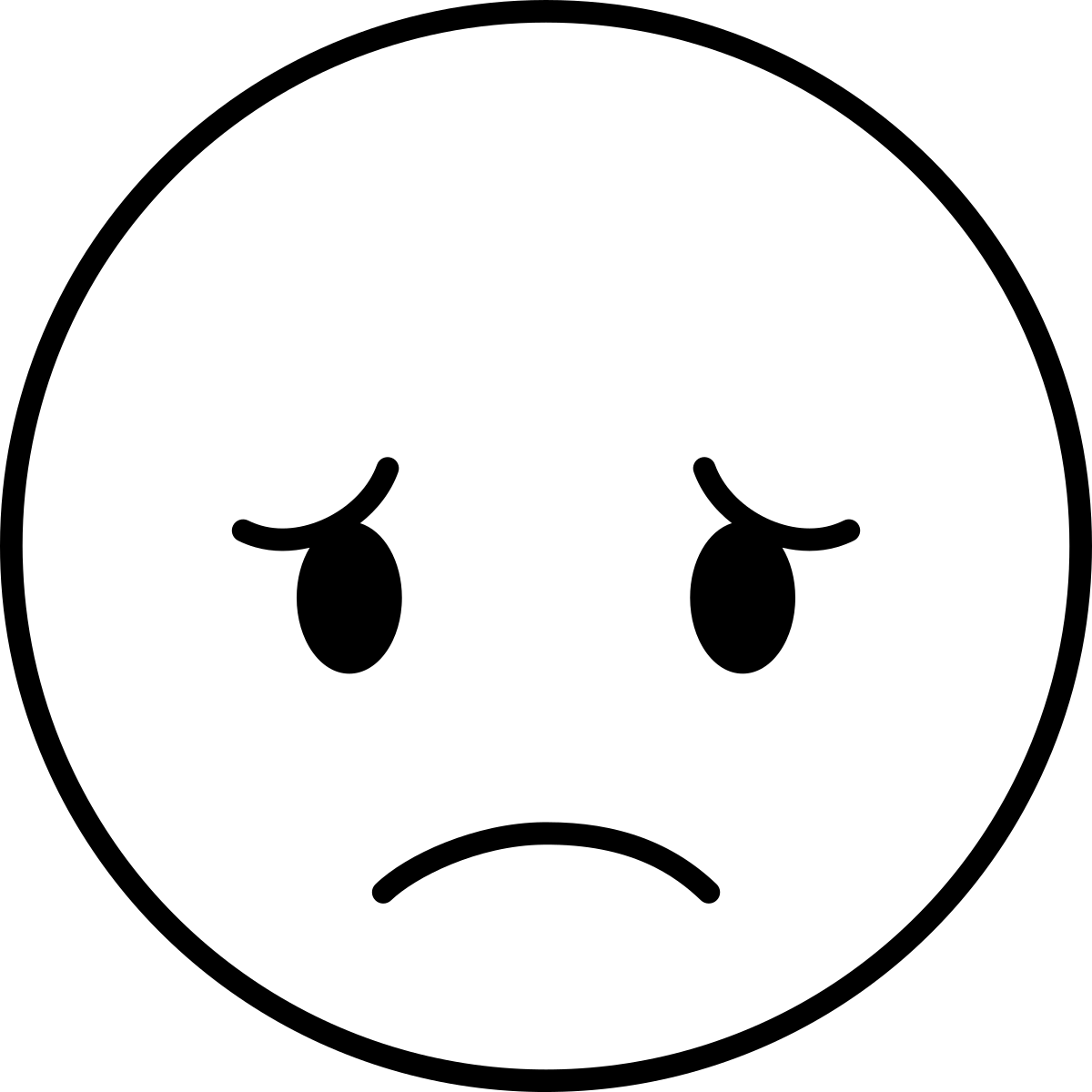 àâçèéê
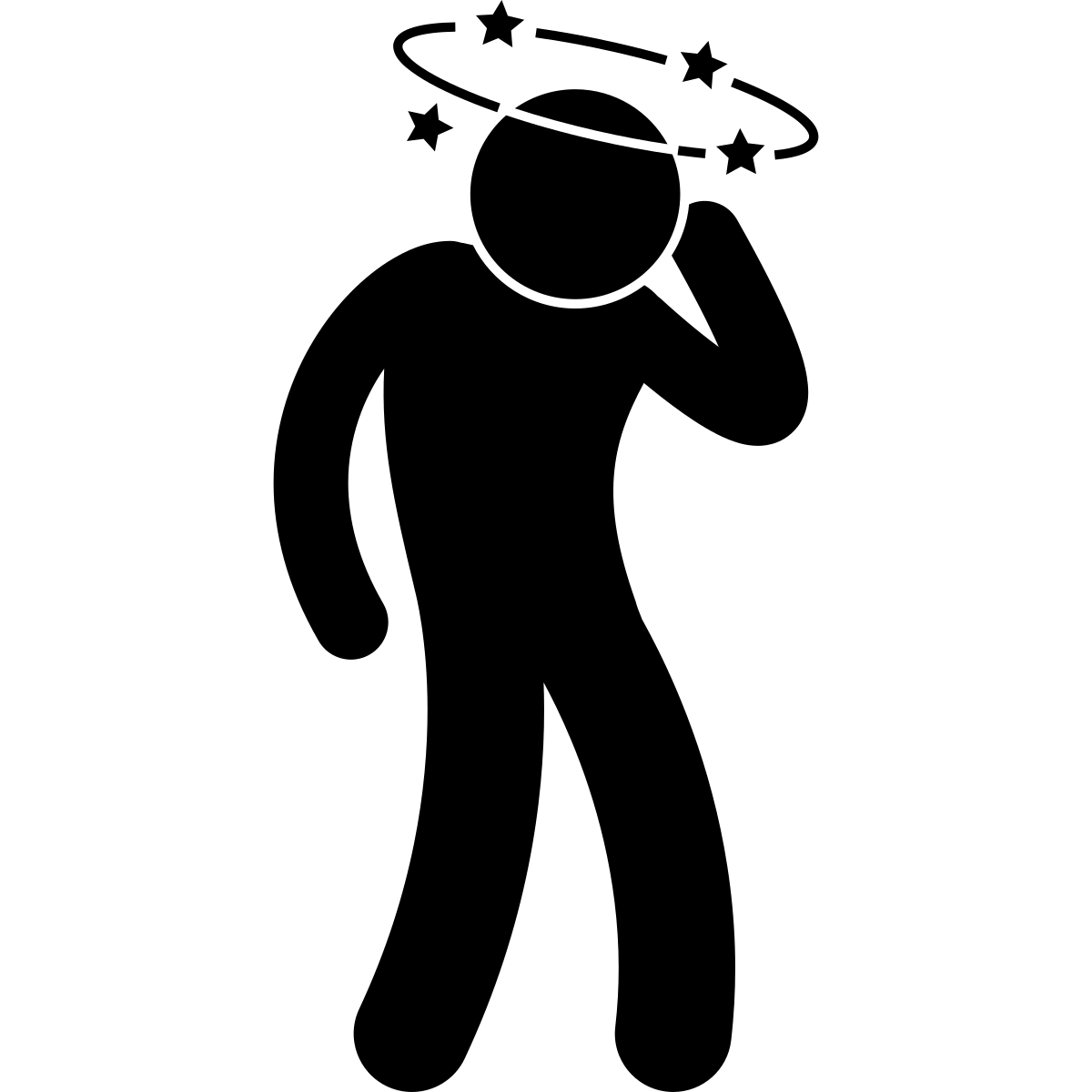 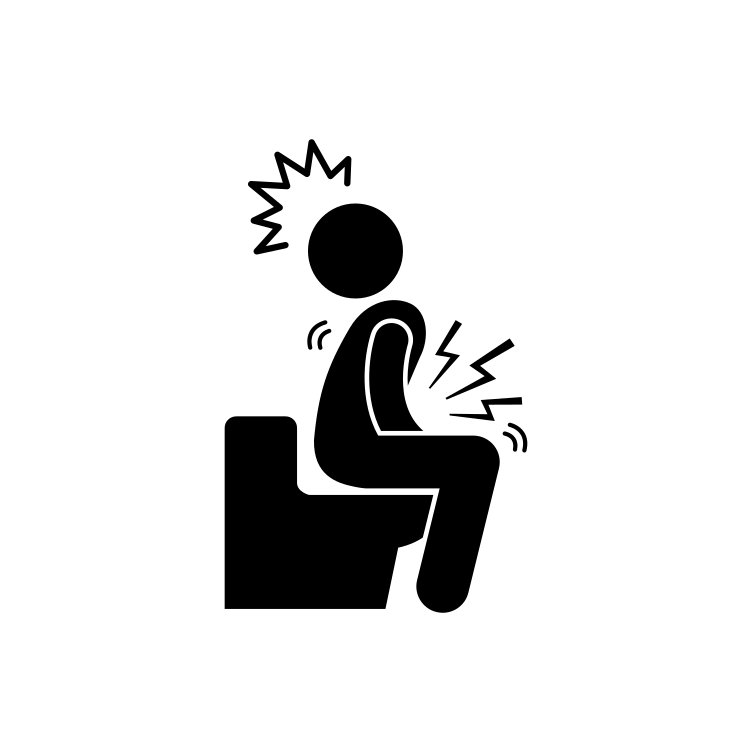 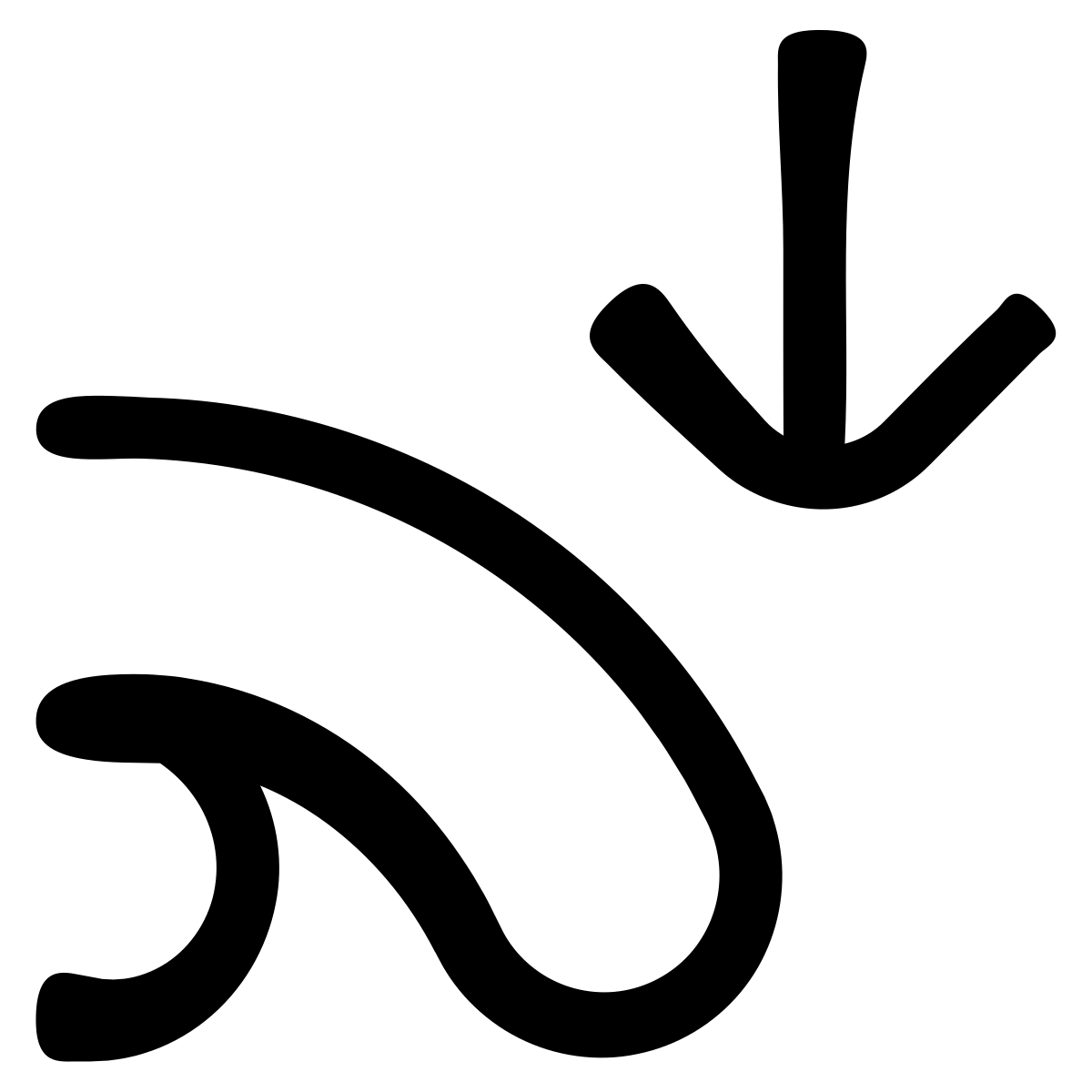 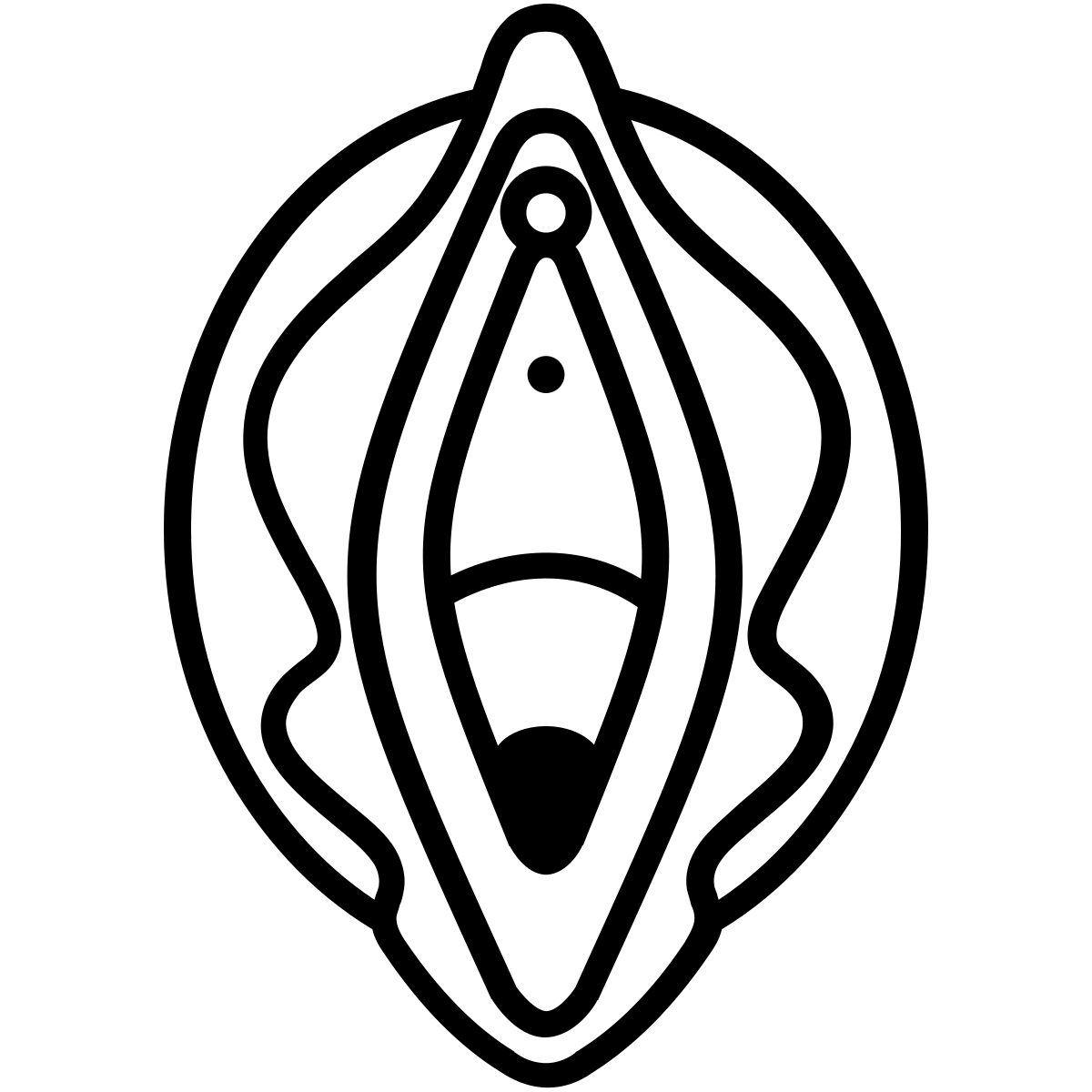 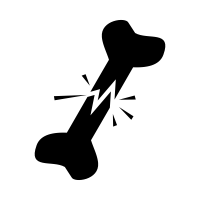 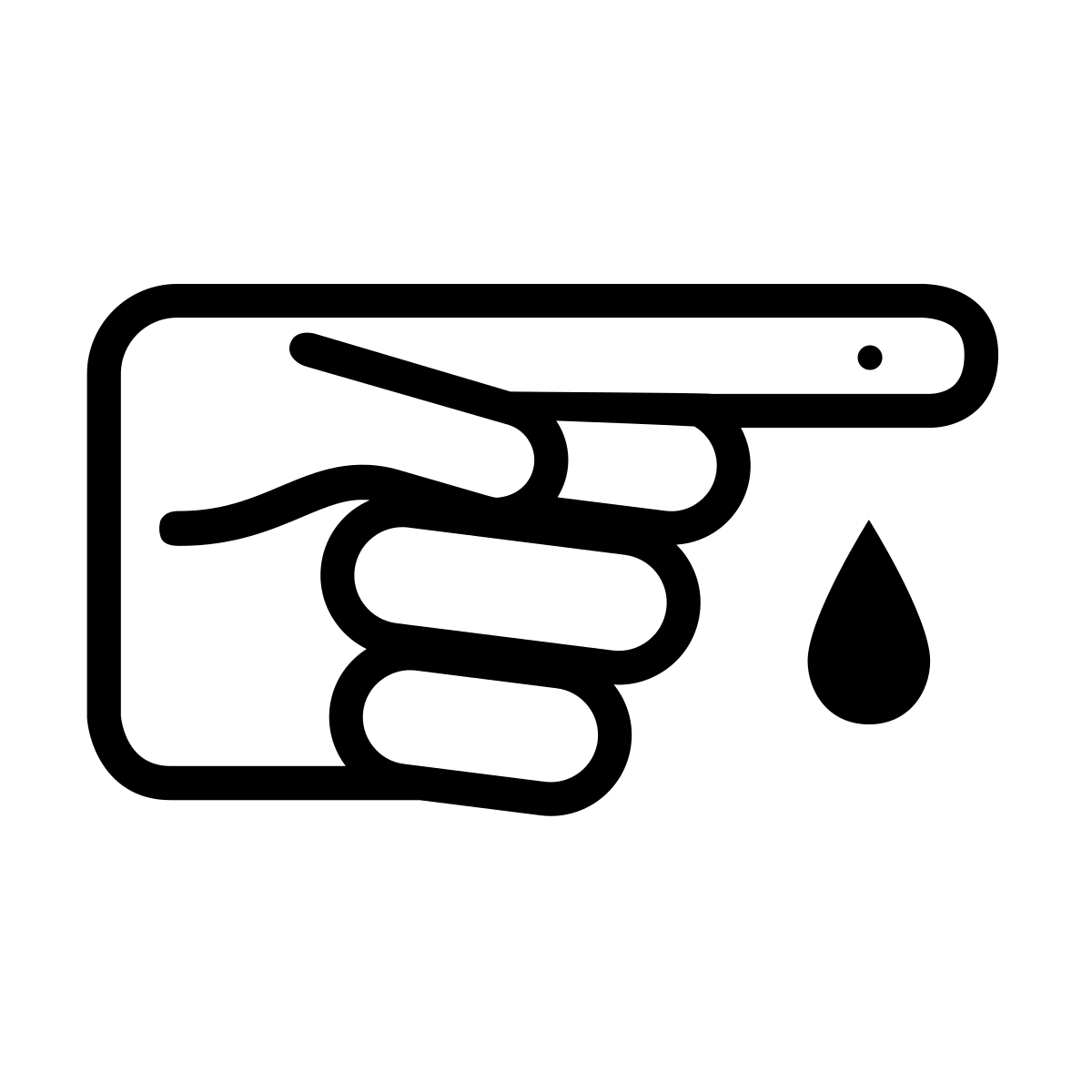 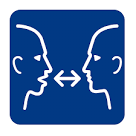 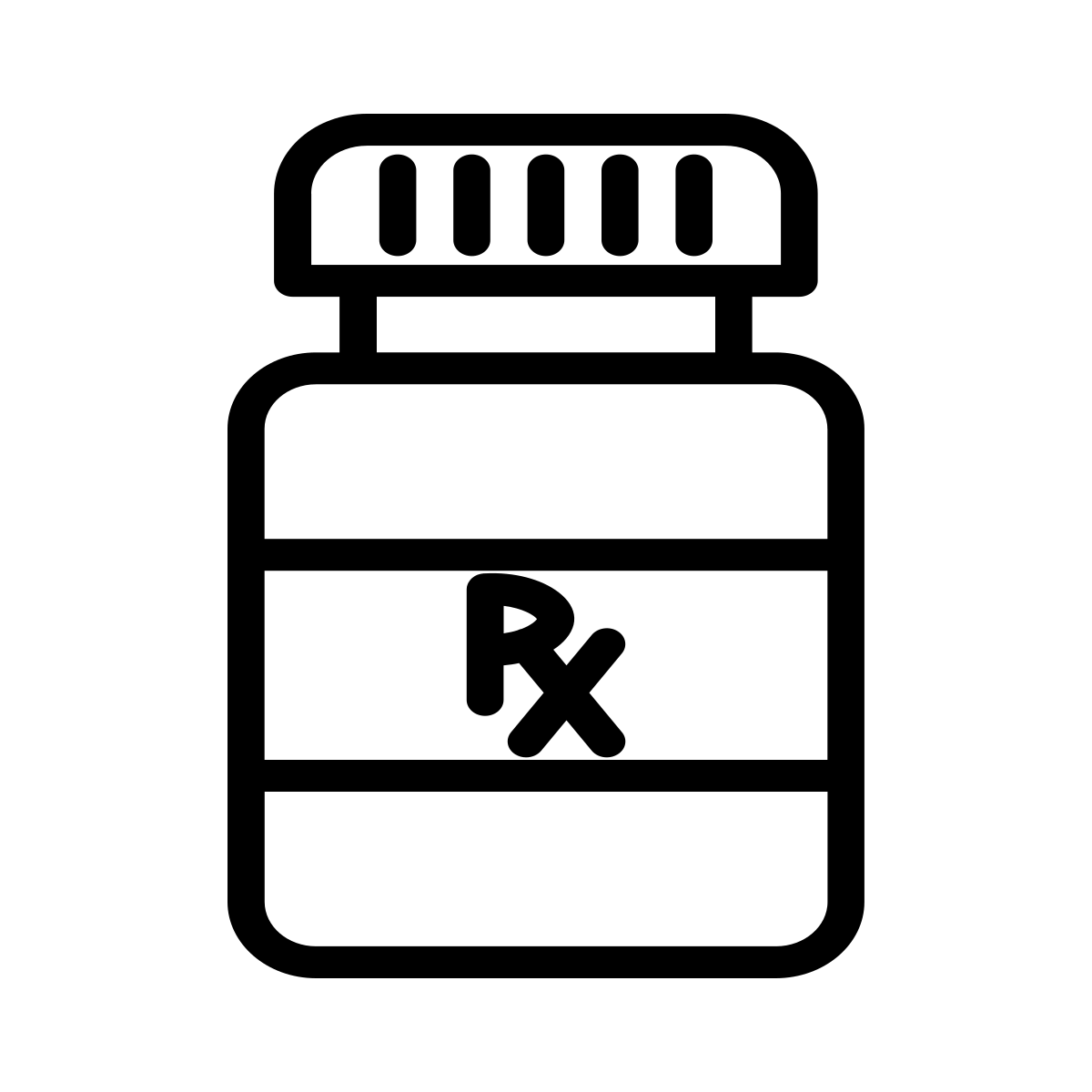 ARIPIPRAZOLE
Pour:  Humeur, Dépression,

 Anxiété

Effets secondaires possibles:

Fatigue

Agitation

Prise de poids
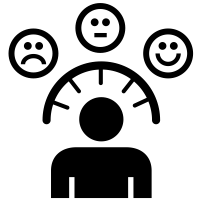 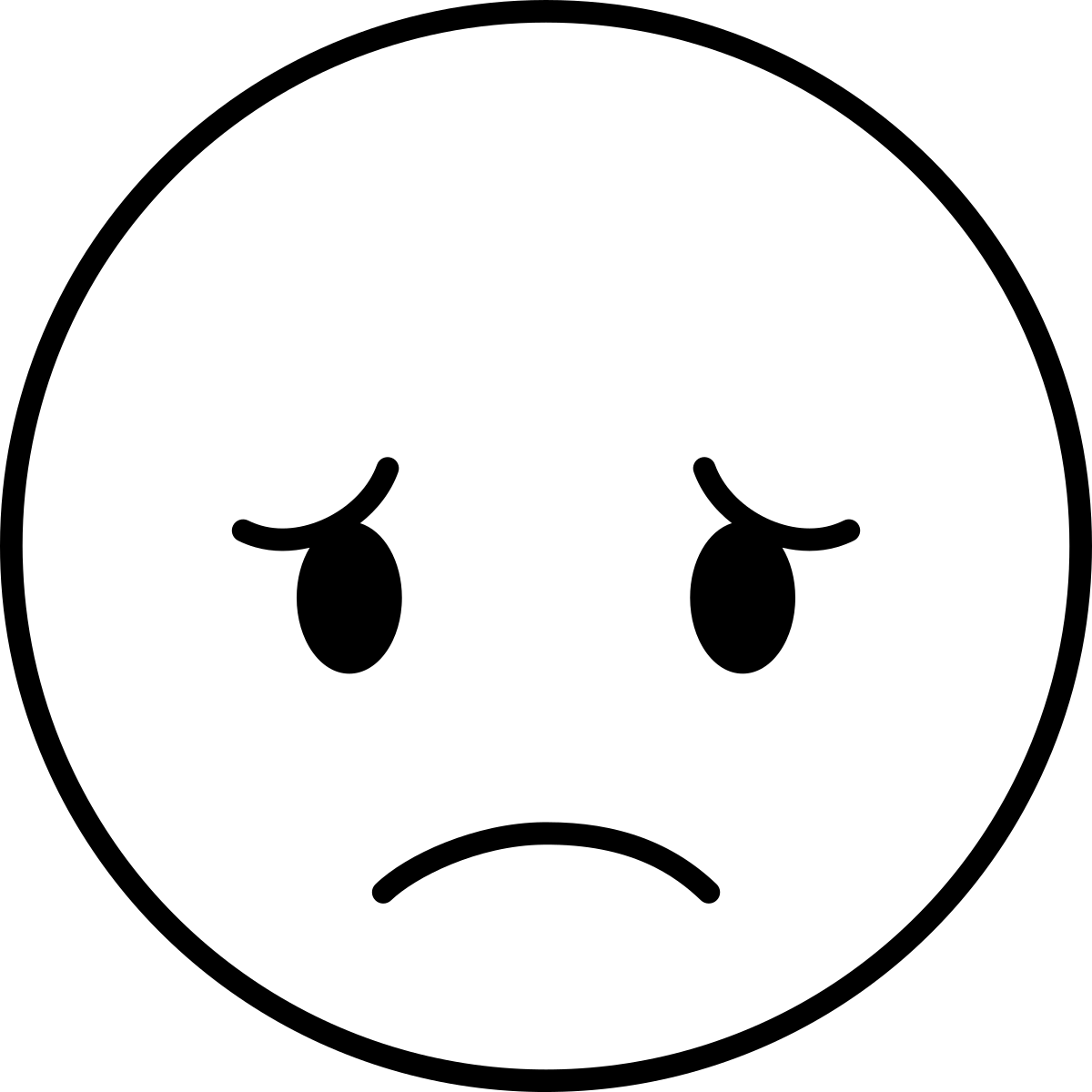 àâçèéê
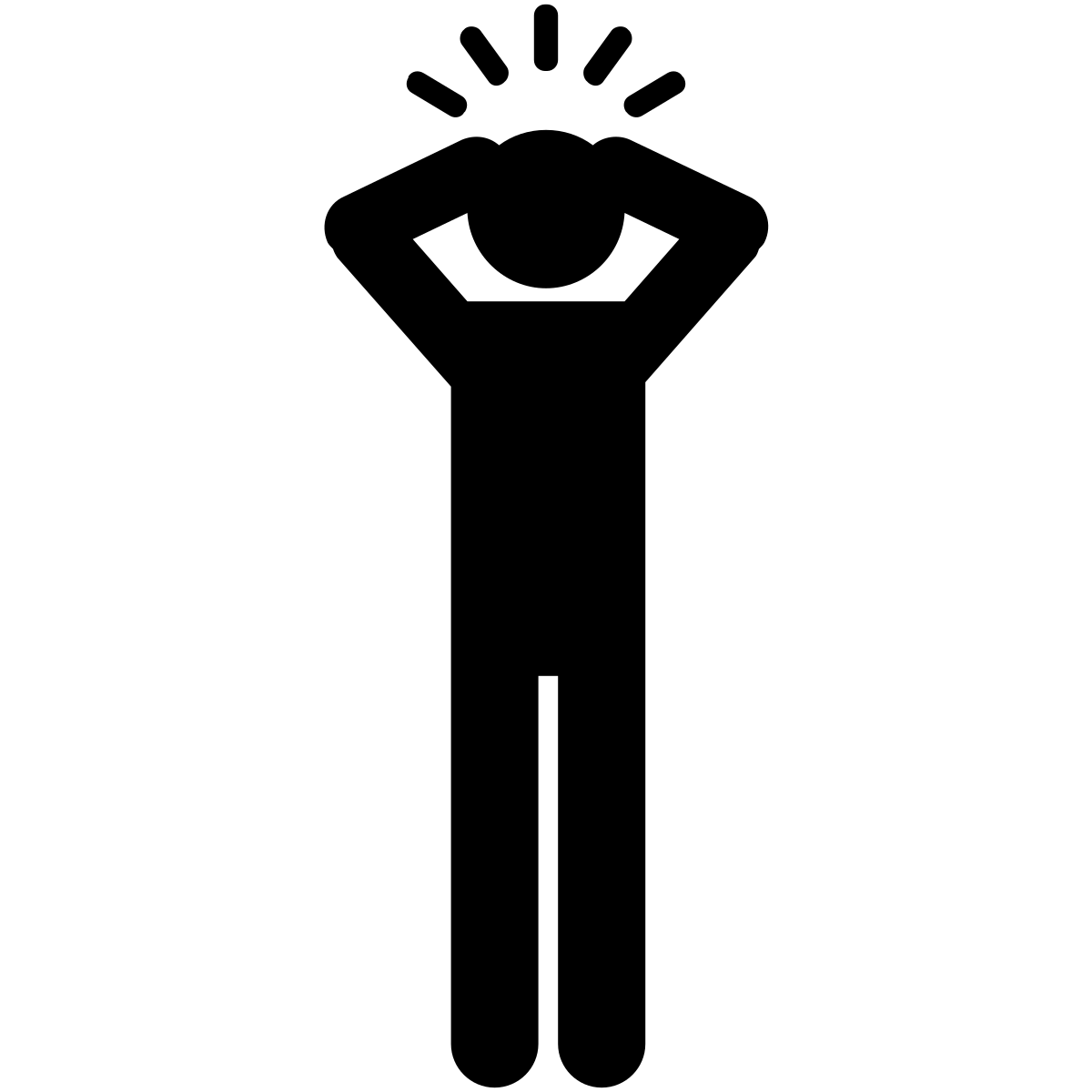 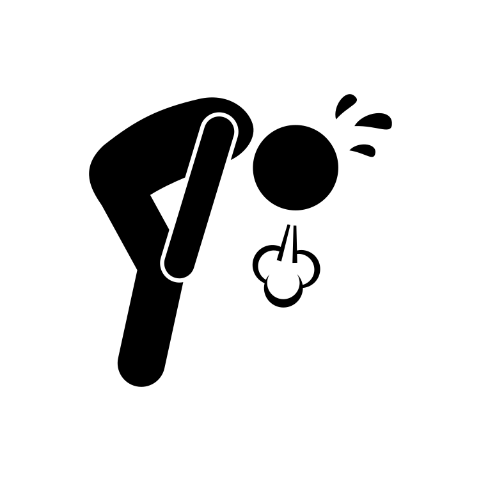 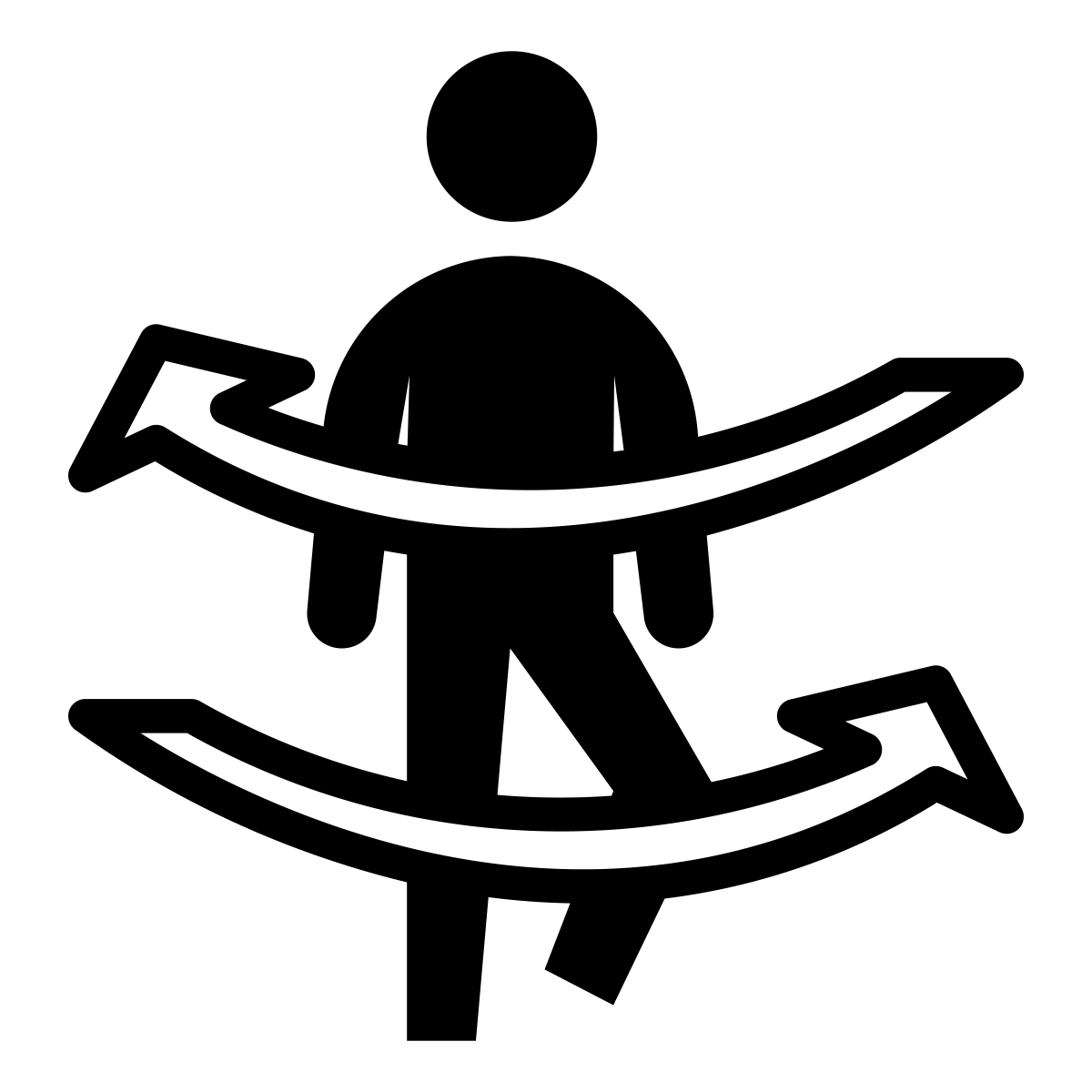 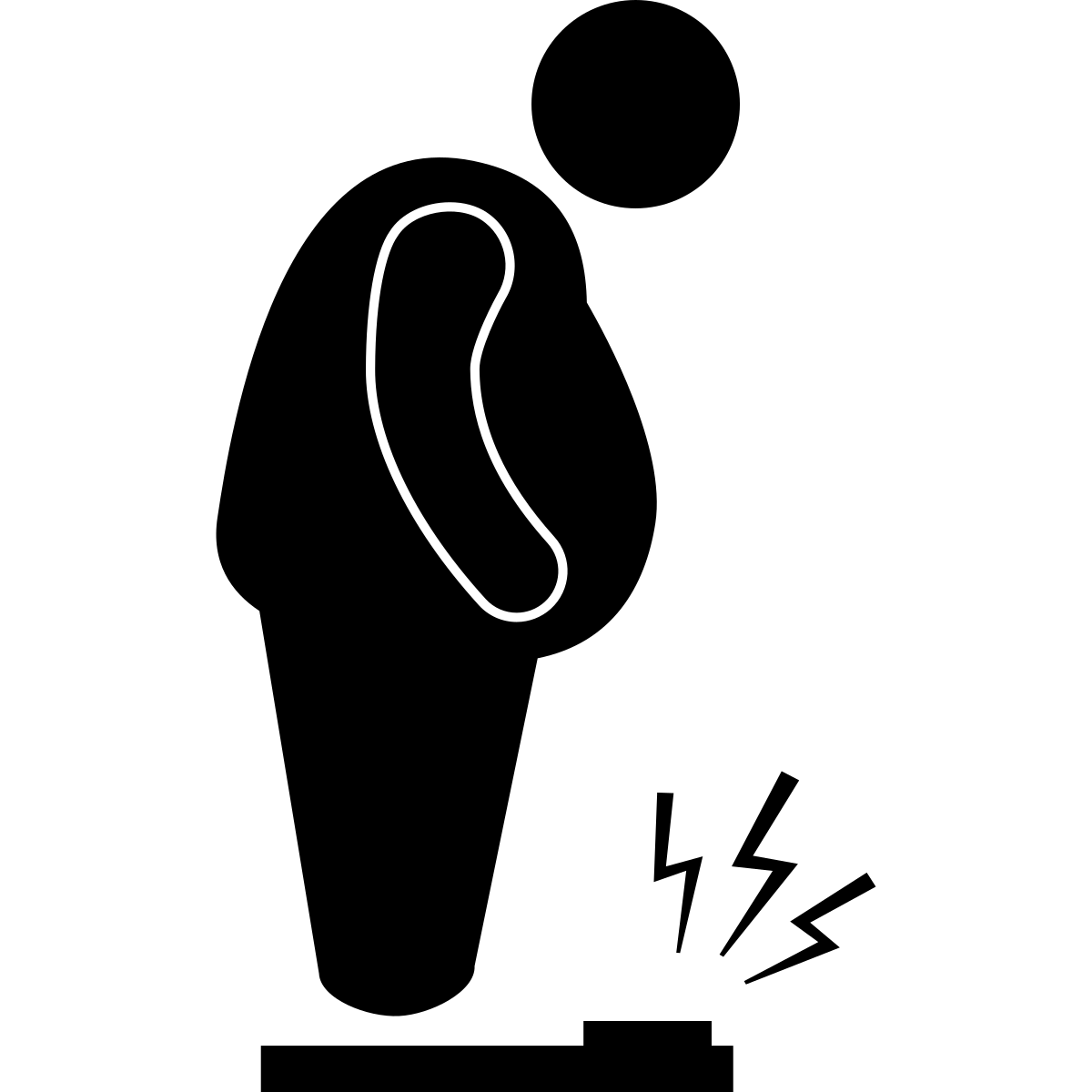 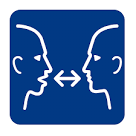 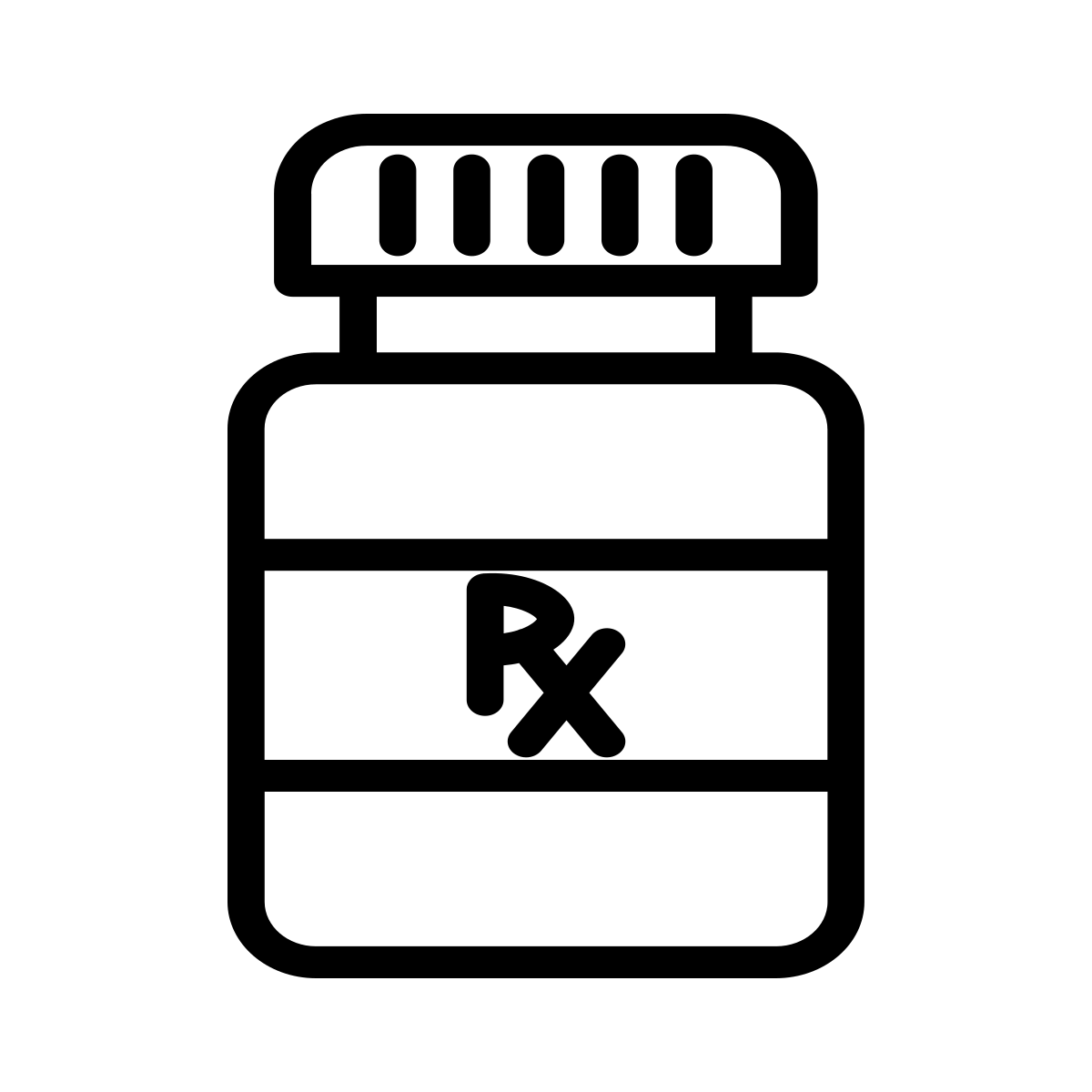 TRAZADONE
Pour:  Dormir

 Effets secondaires possibles:

Vertiges

Chutes

Maux de tête

Saignements
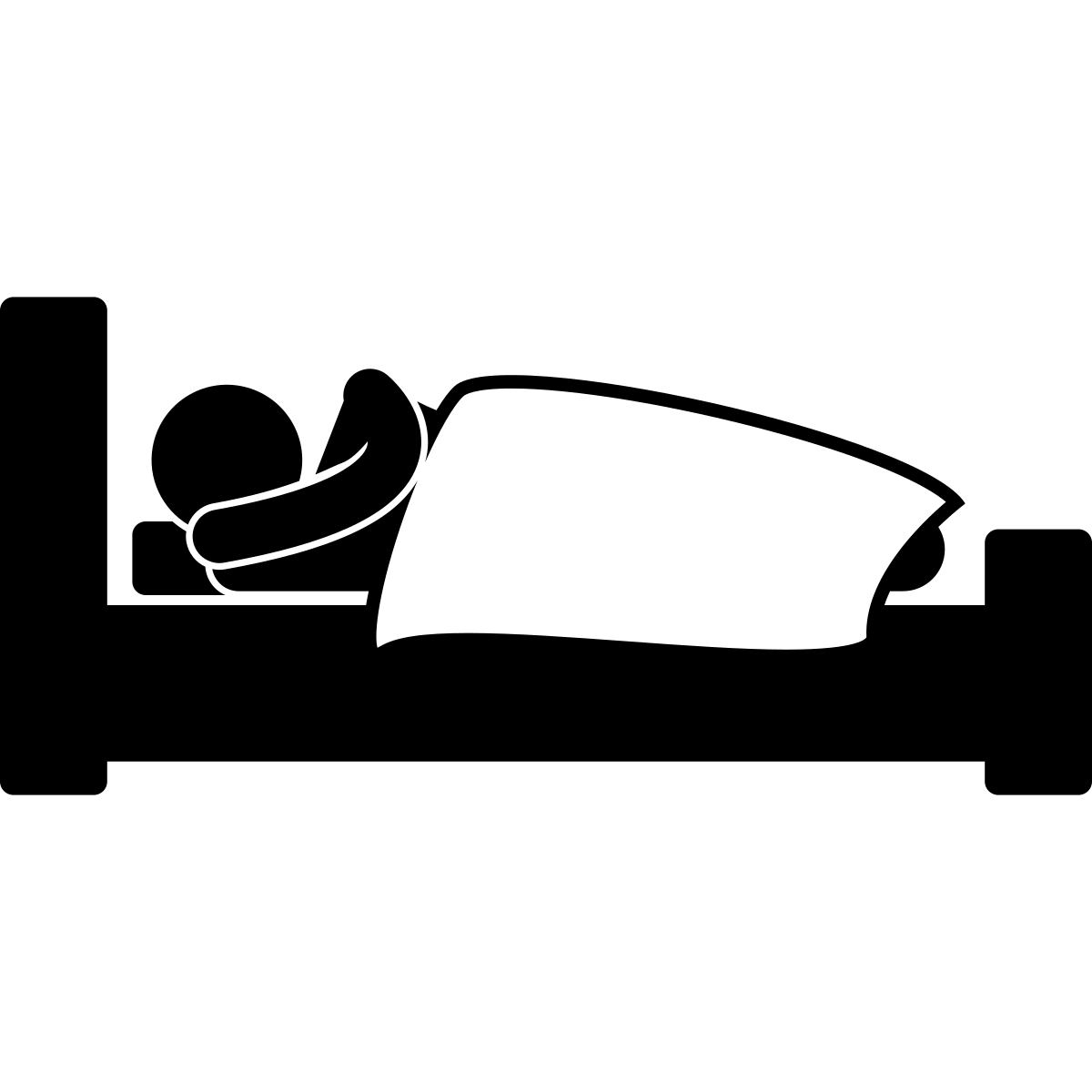 àâçèéê
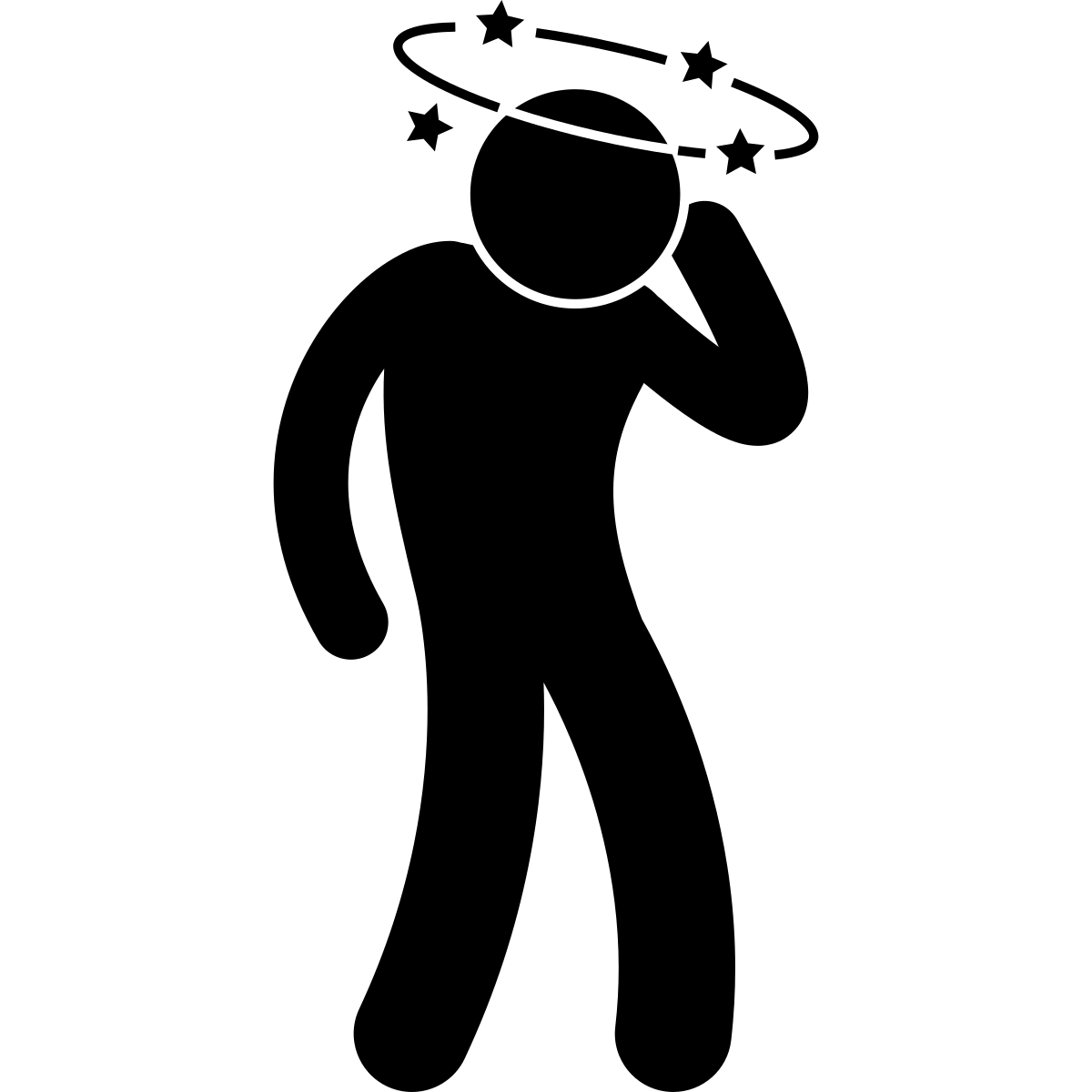 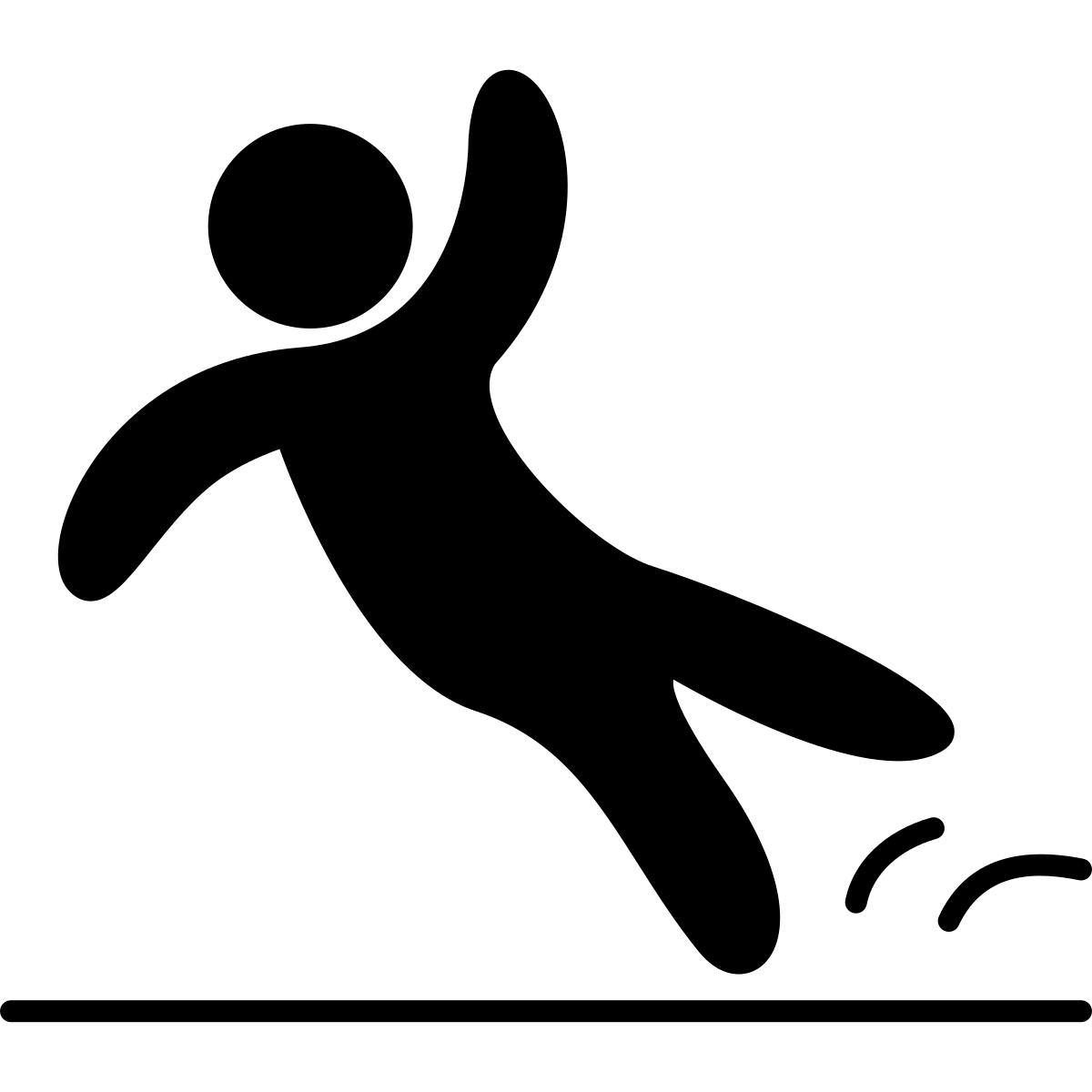 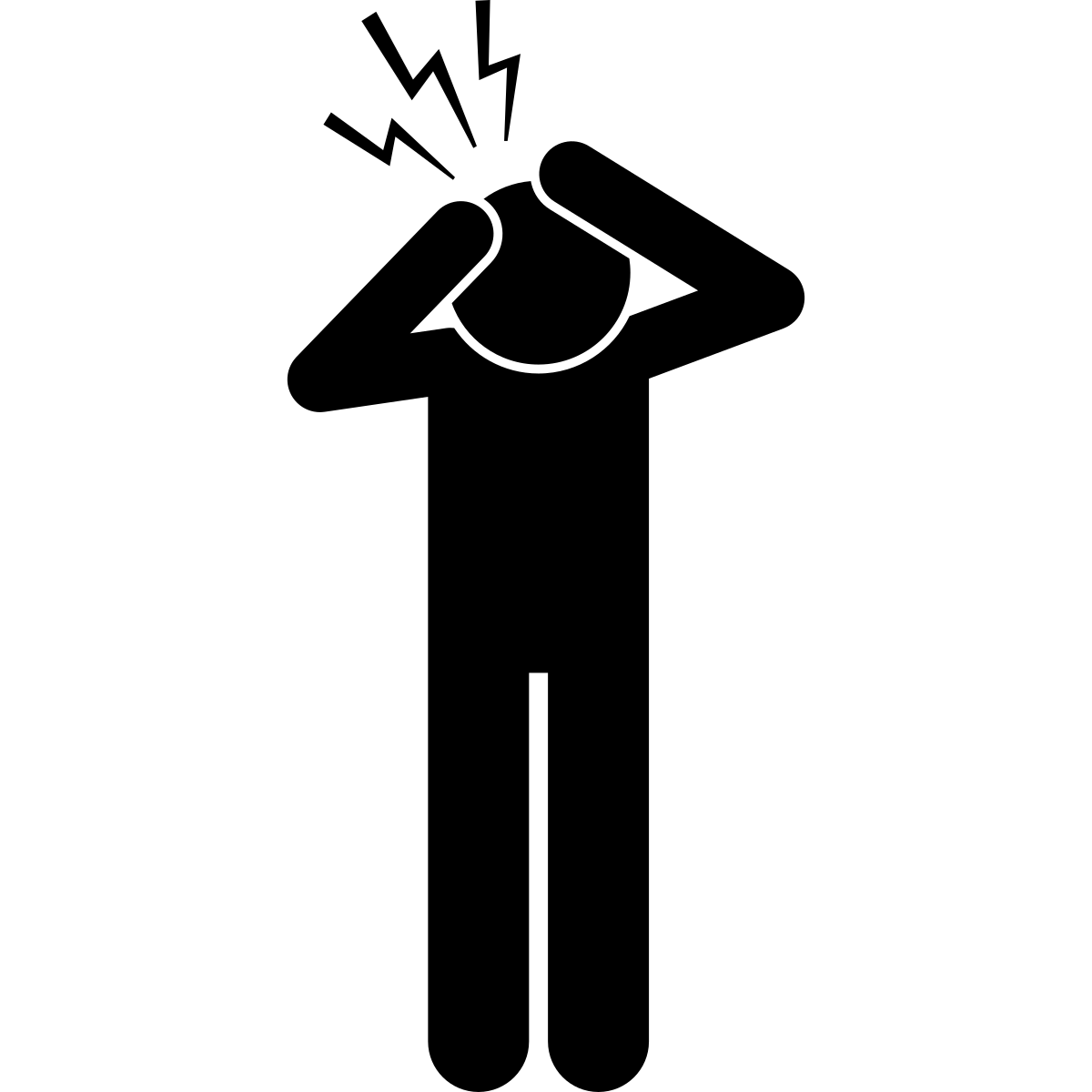 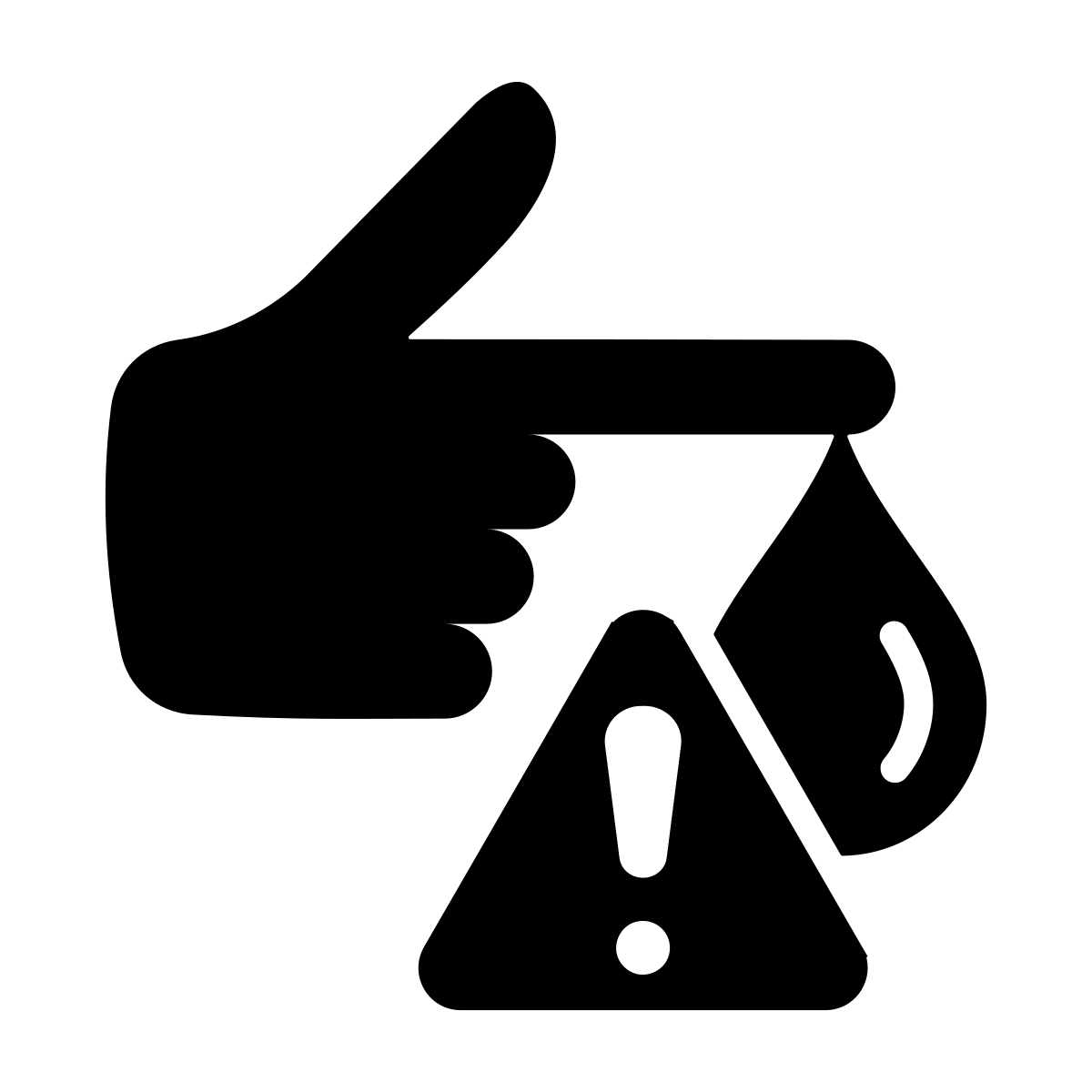 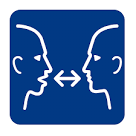 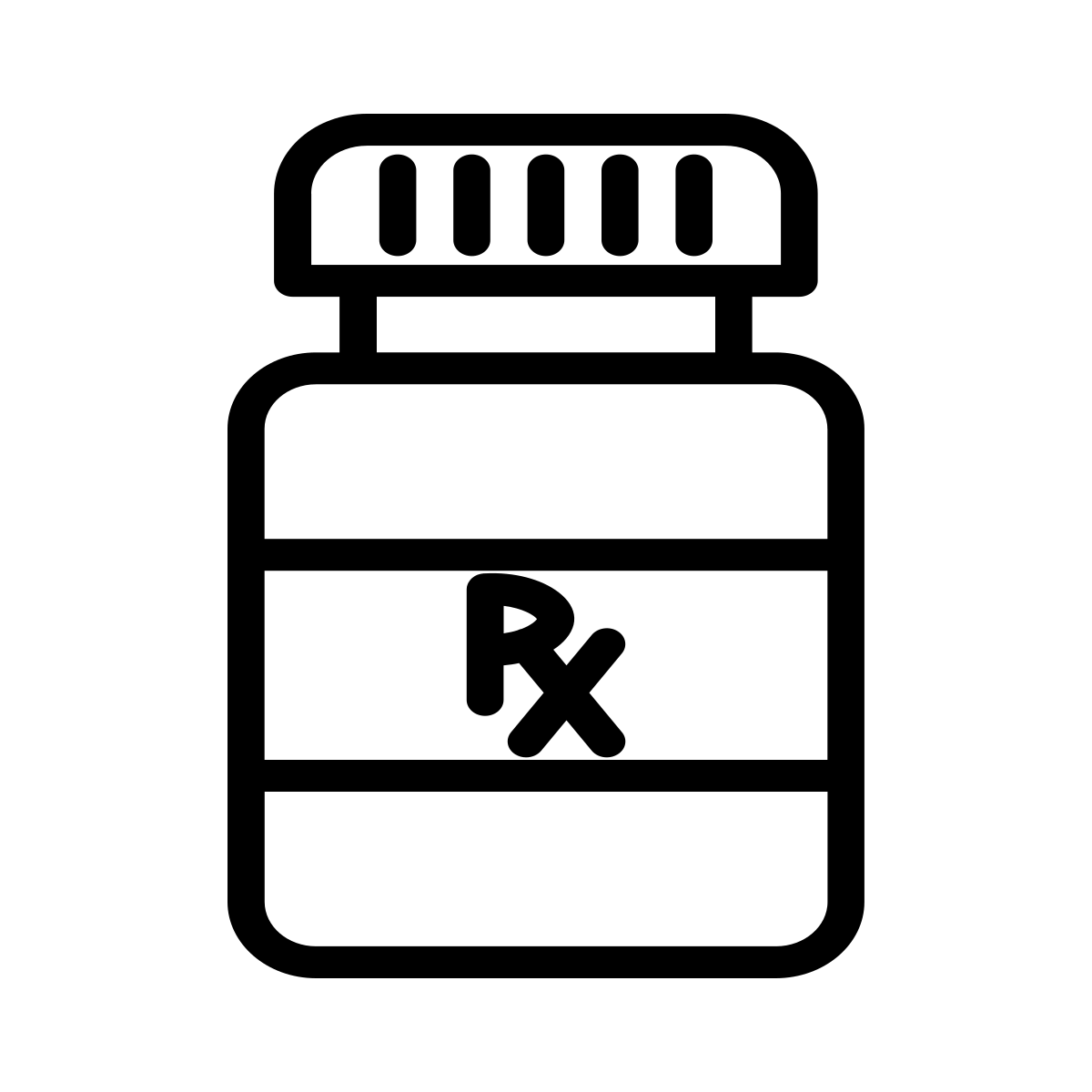 NALTREXONE
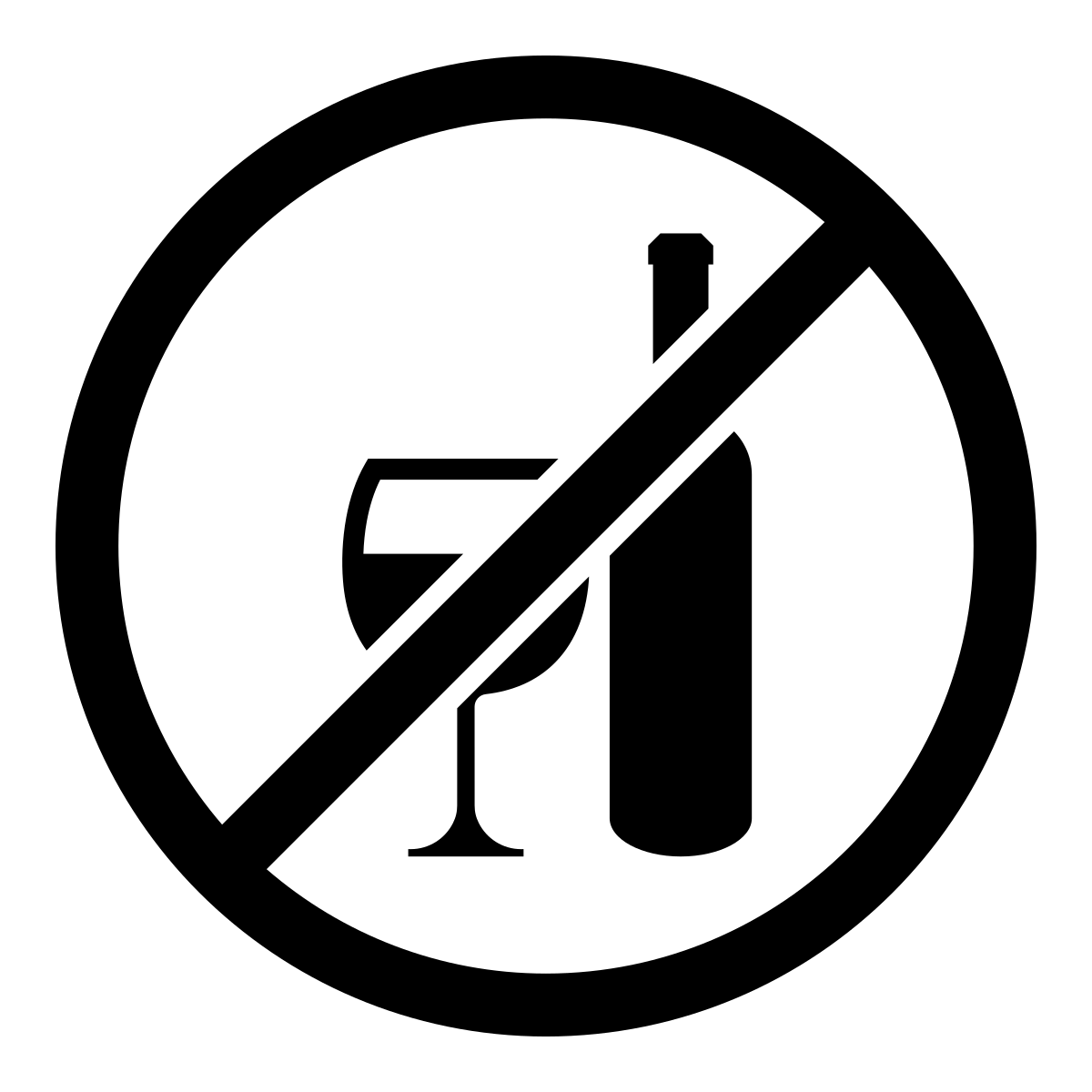 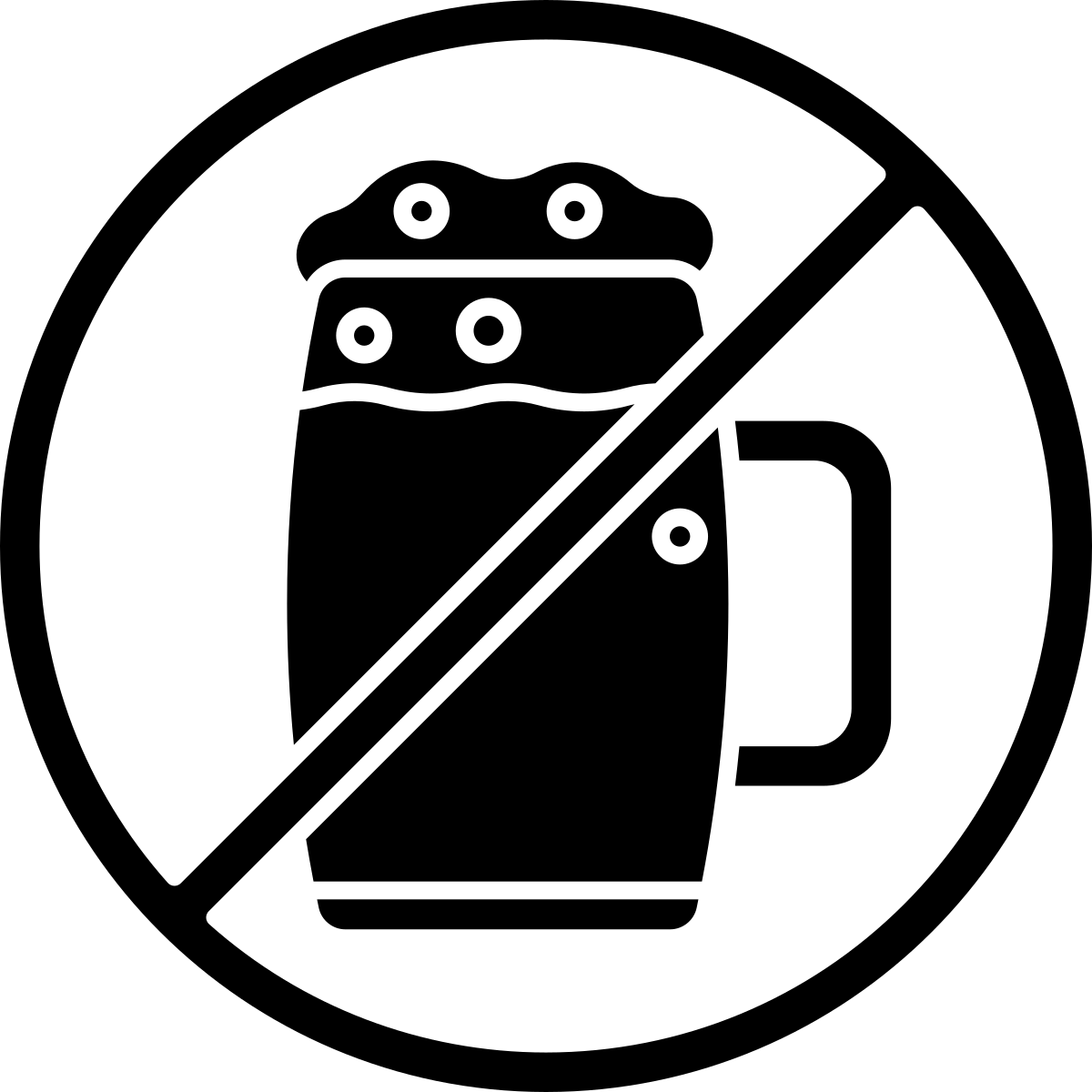 Pour:  Diminution/Arrêt de l'Alcool
Effets secondaires possibles:

Nausées

Vertiges

Vomiting

Diarrhée

Humeur Déprimée (rare)
àâçèéê
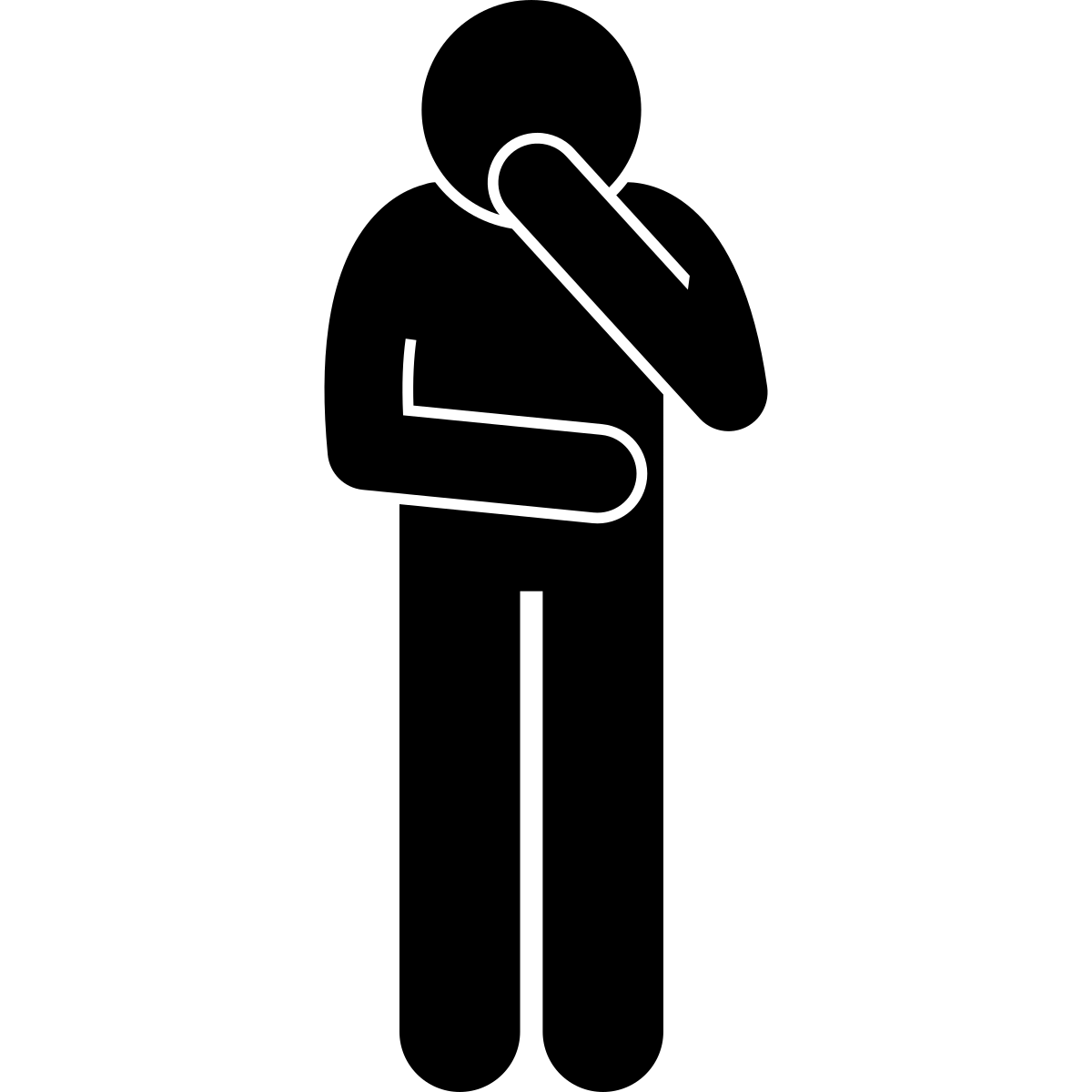 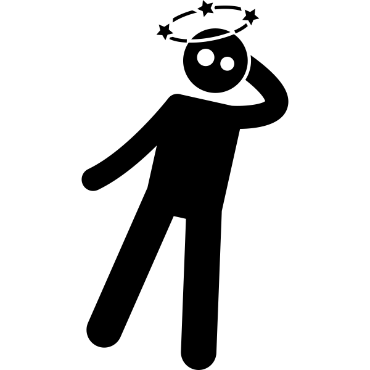 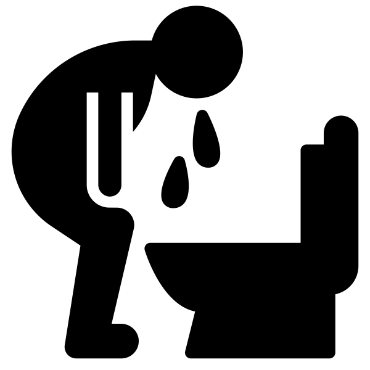 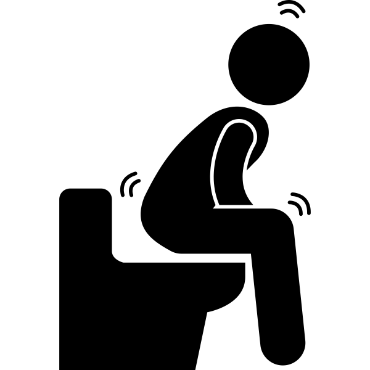 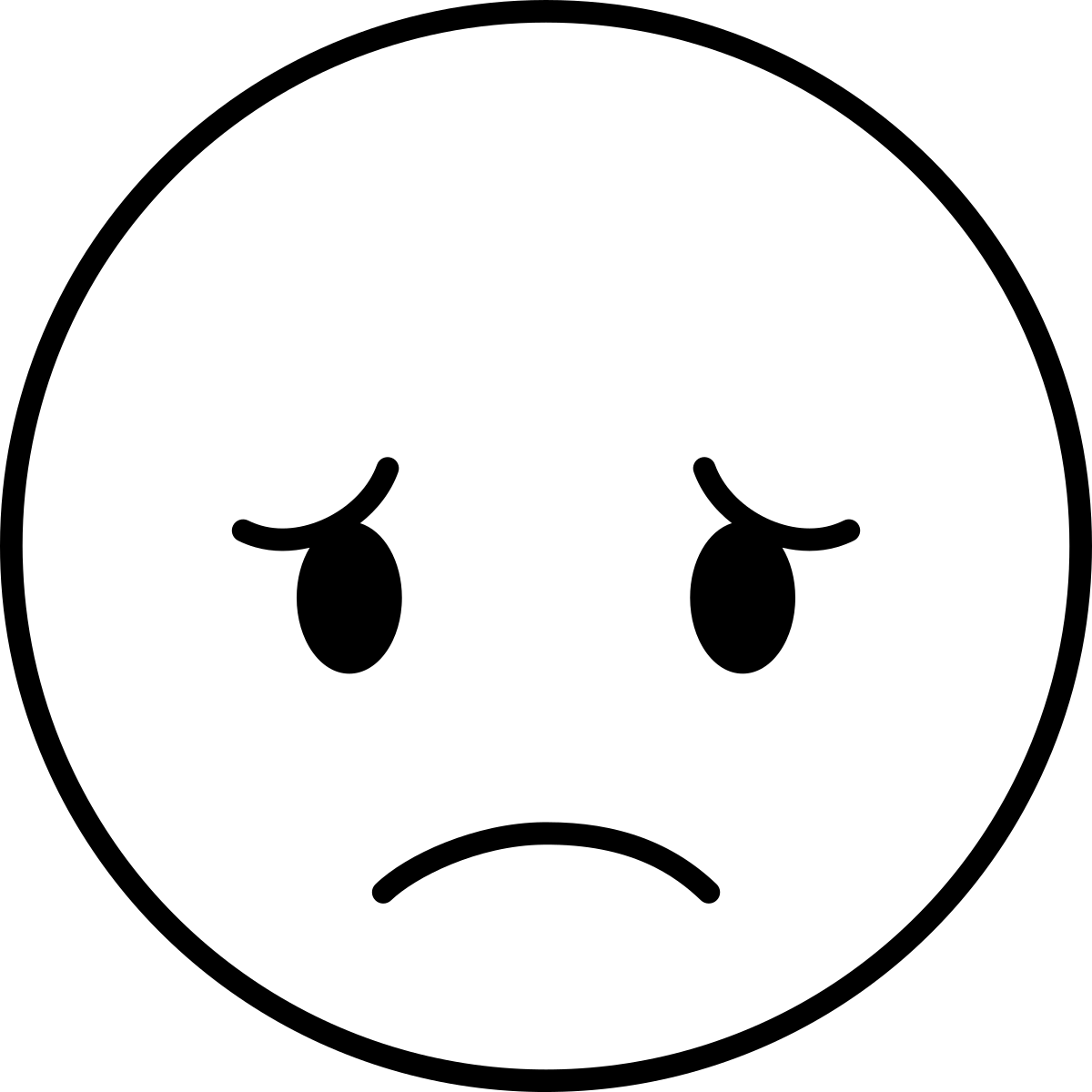 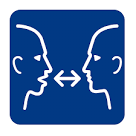 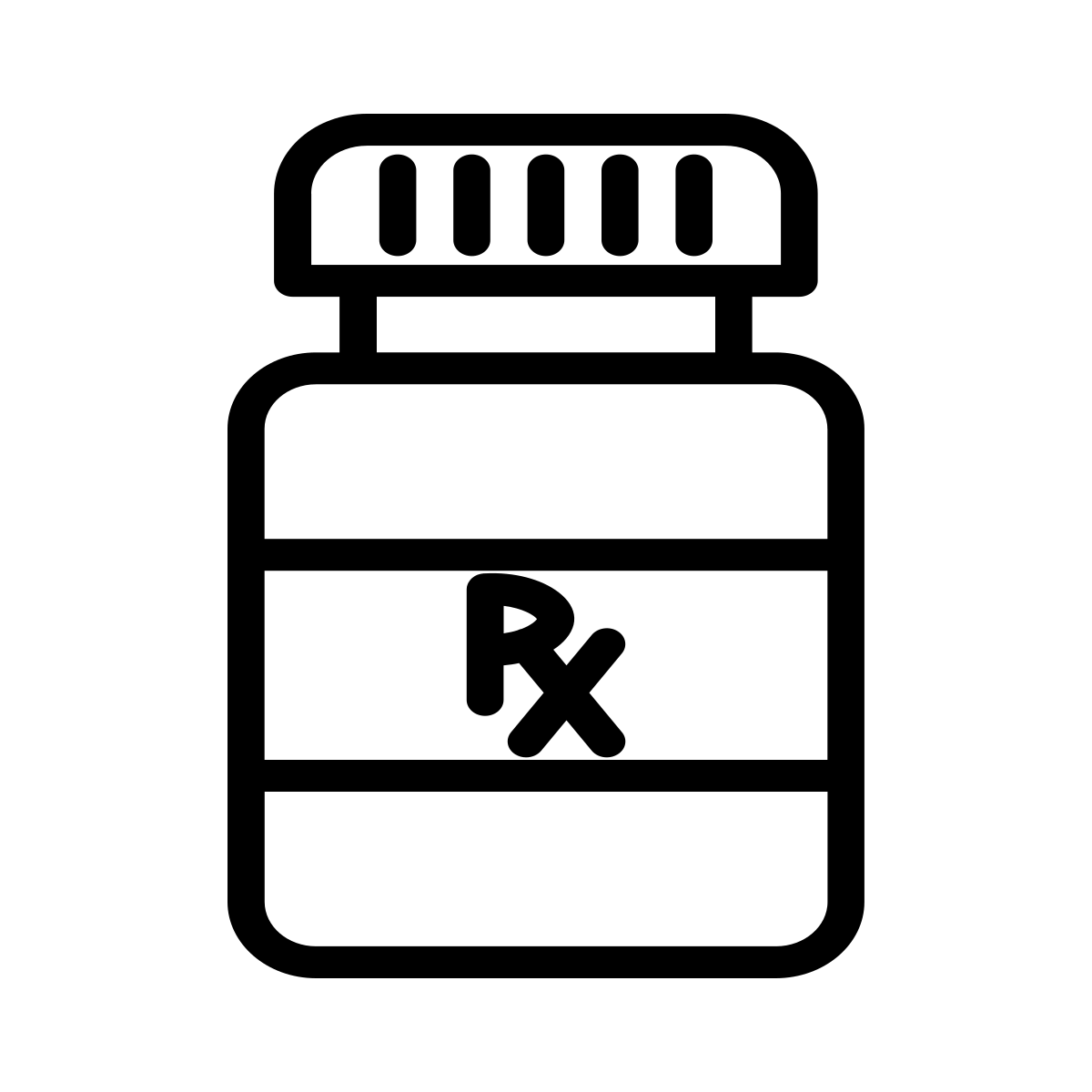 VARENICLINE
Pour:  Arrêt du Tabac

Effets secondaires possibles:

Nausées

Rêves intenses

Changements d'humeur (rare)
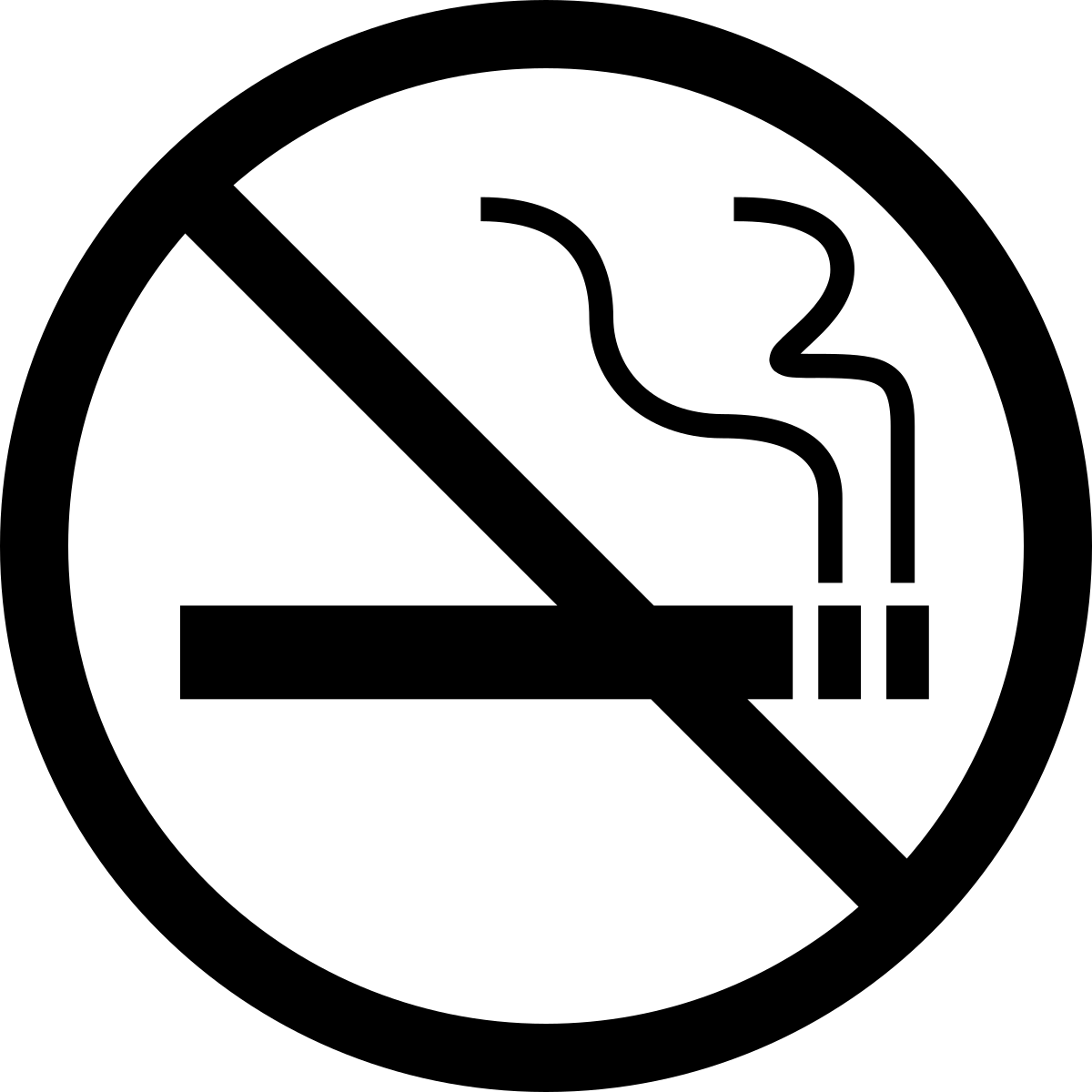 àâçèéê
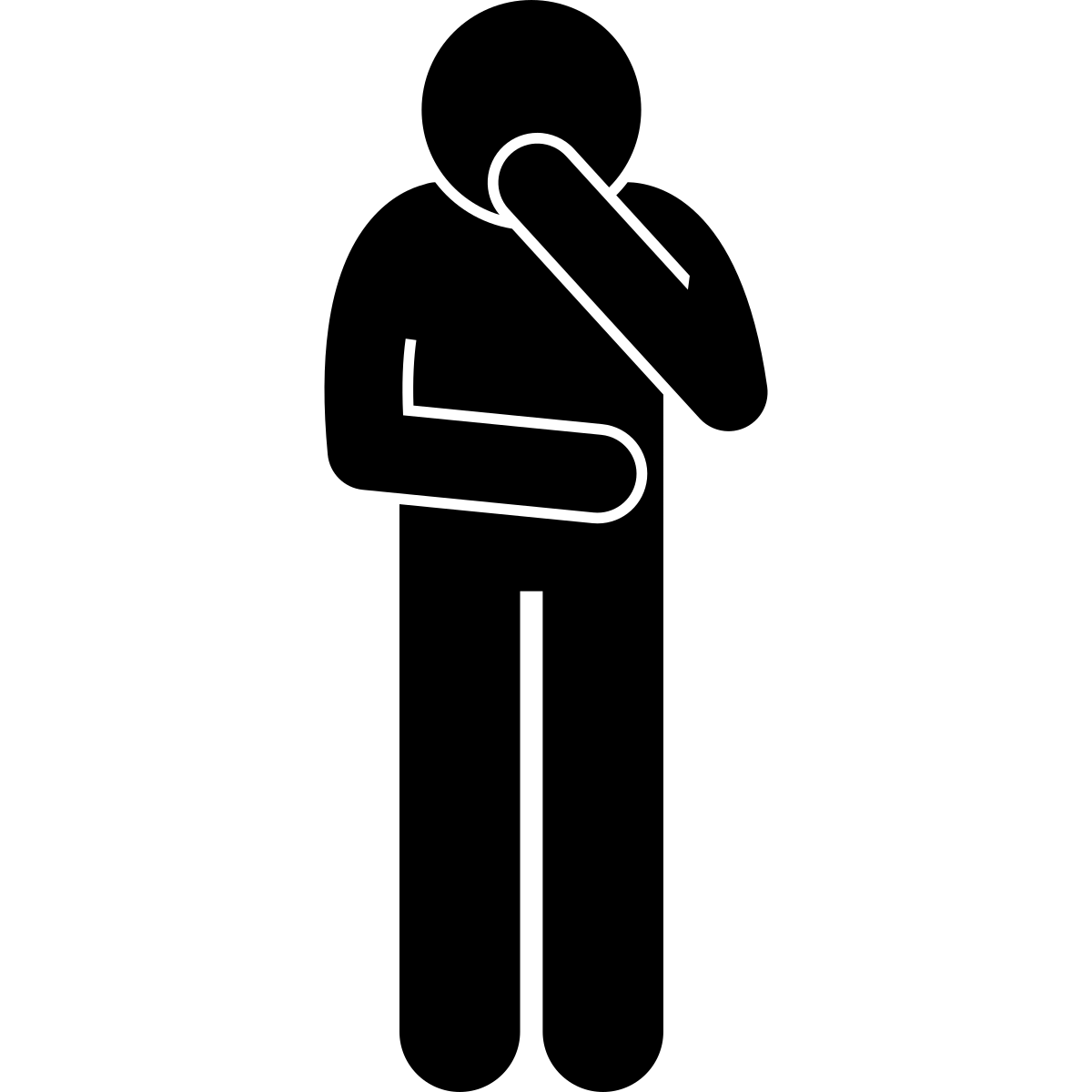 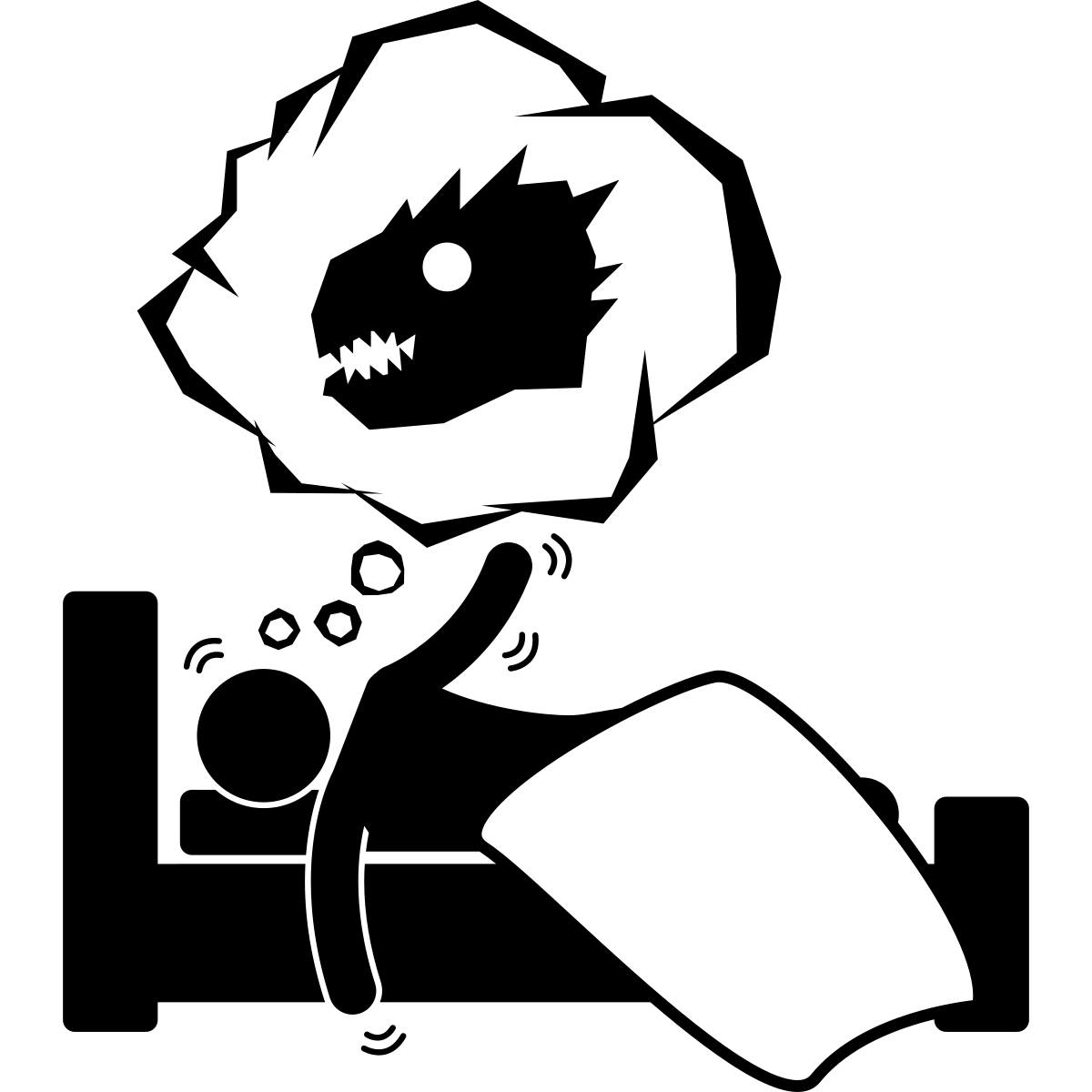 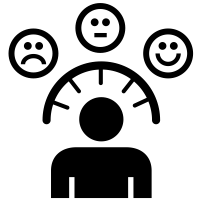 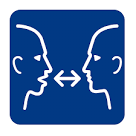 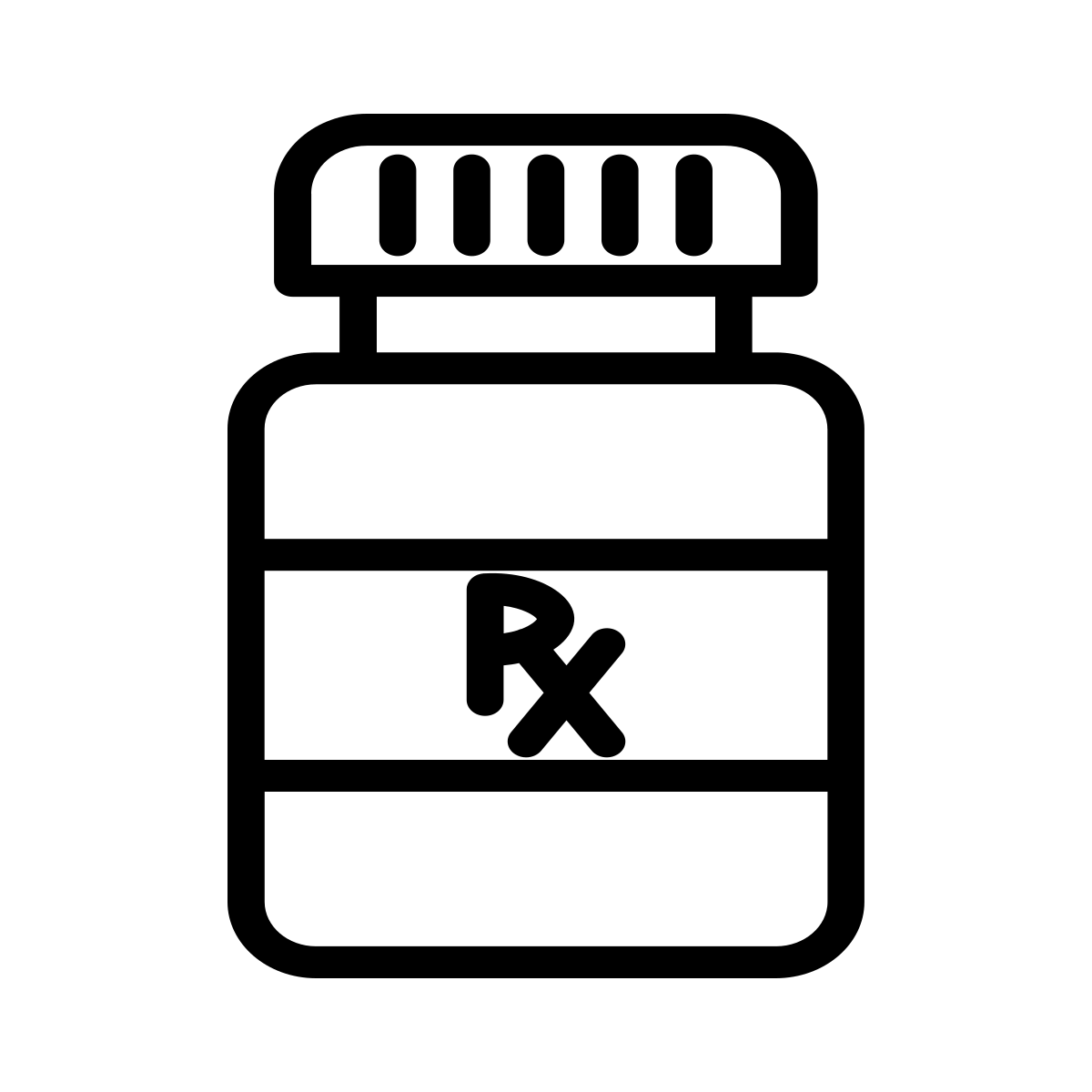 TAMSULOSIN
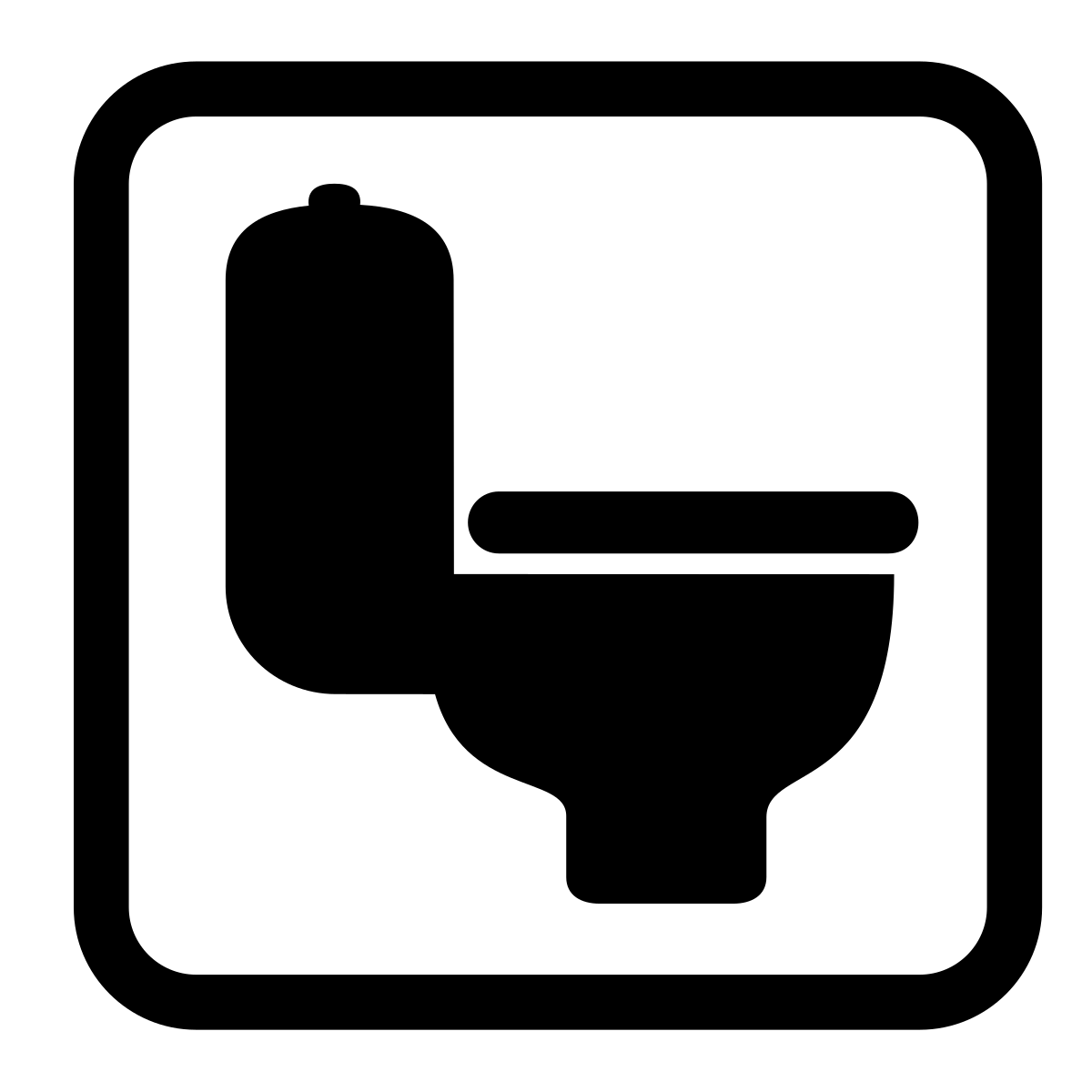 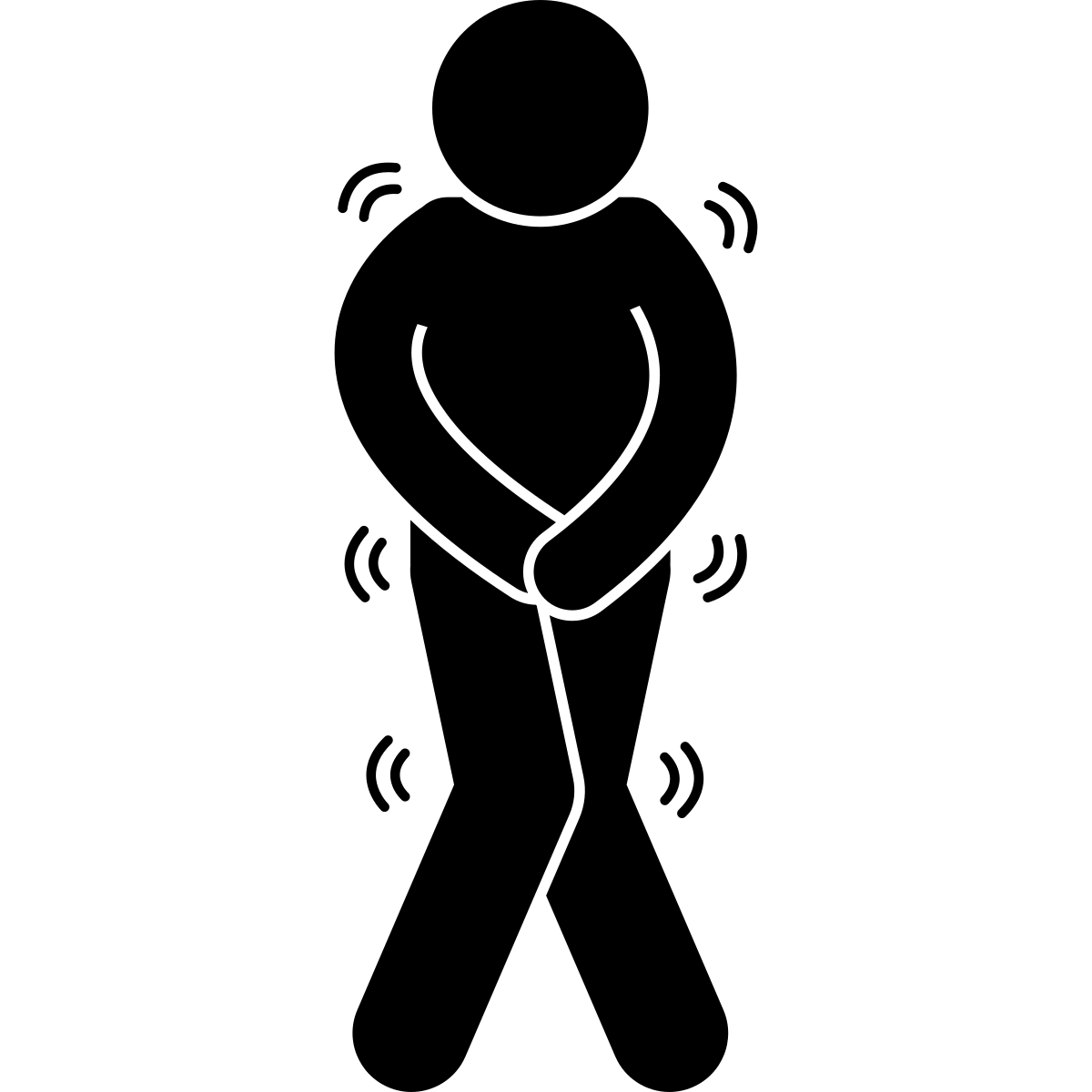 Pour:  Contrôle de la Vessie

Effets secondaires possibles:

Vertiges

Dysfonction sexuelle
àâçèéê
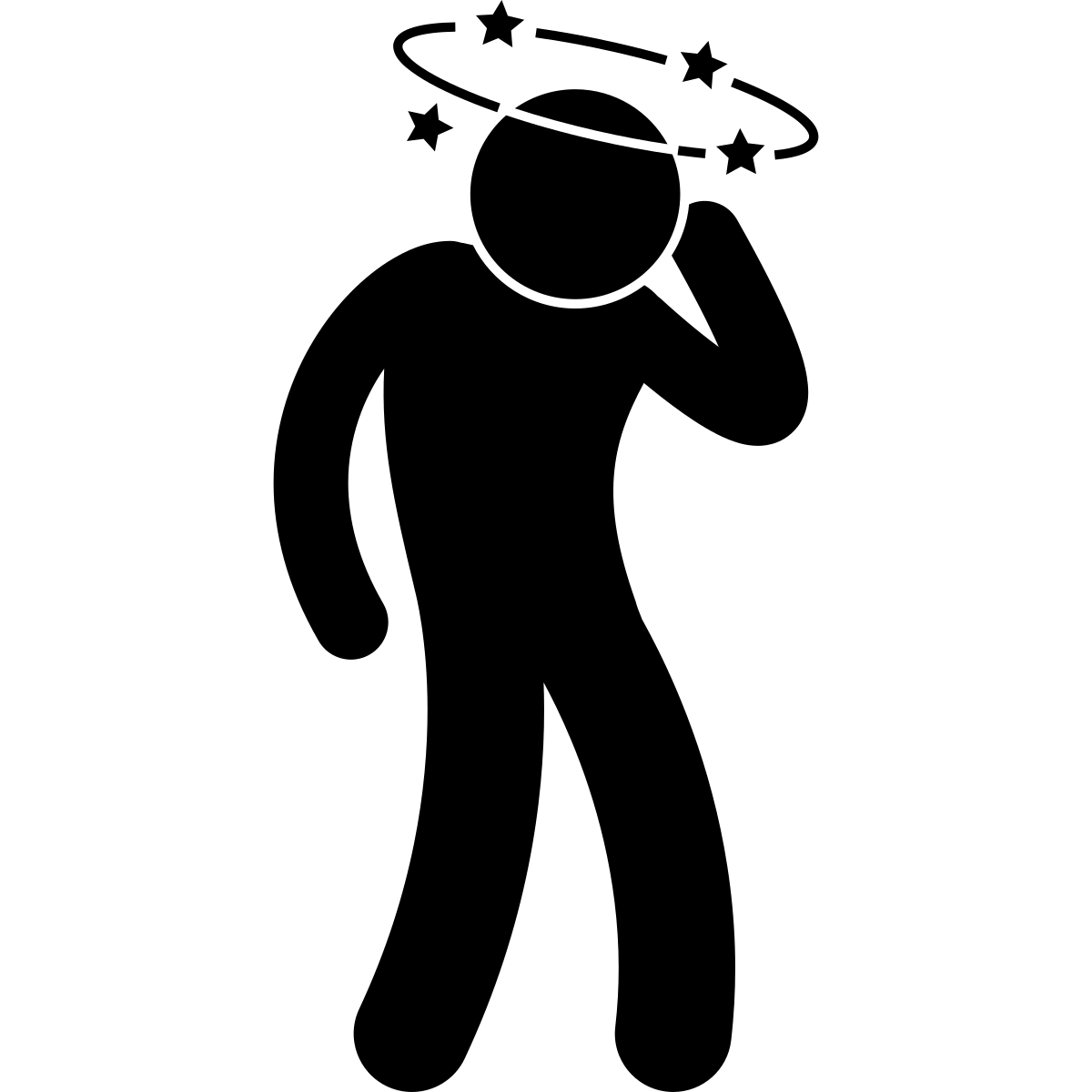 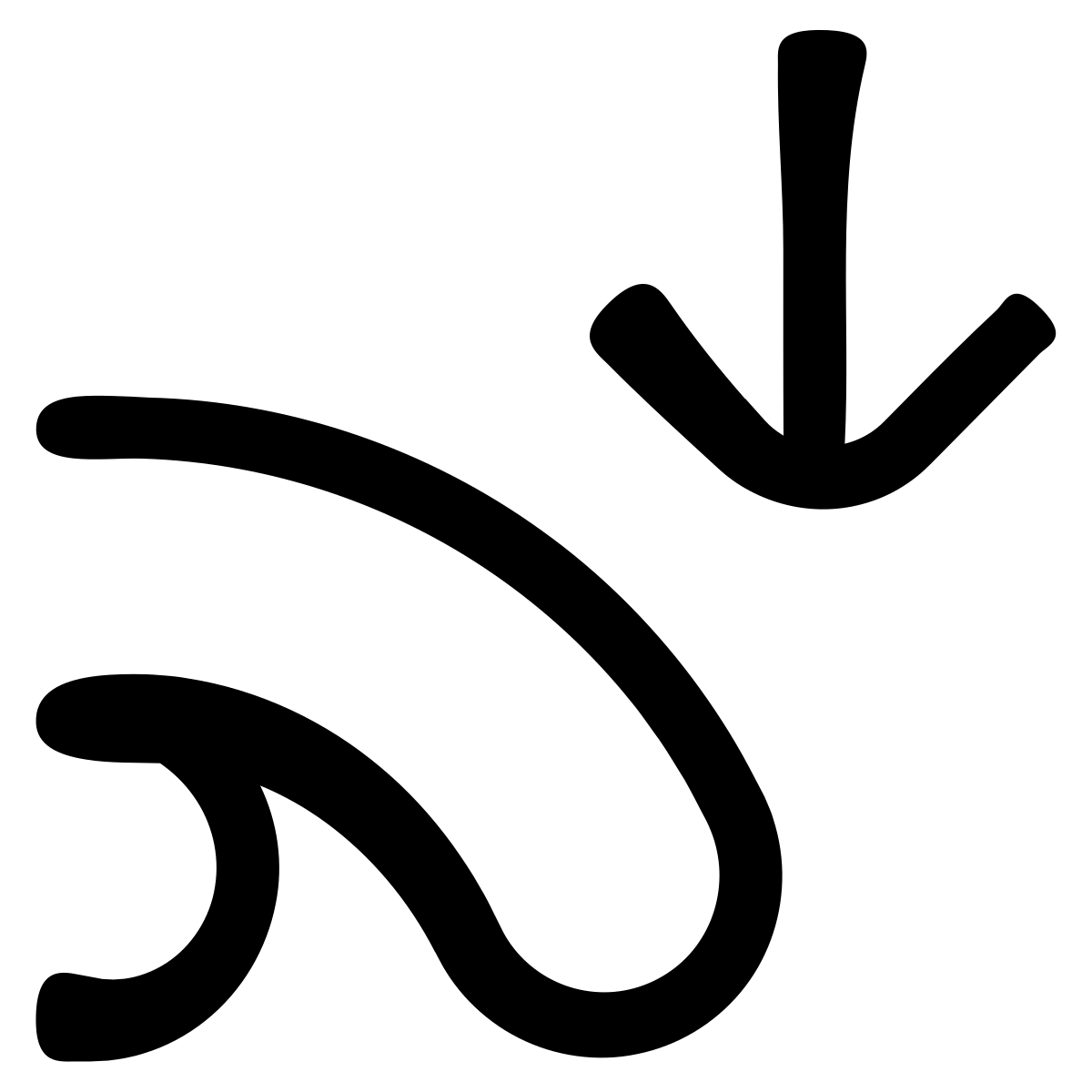 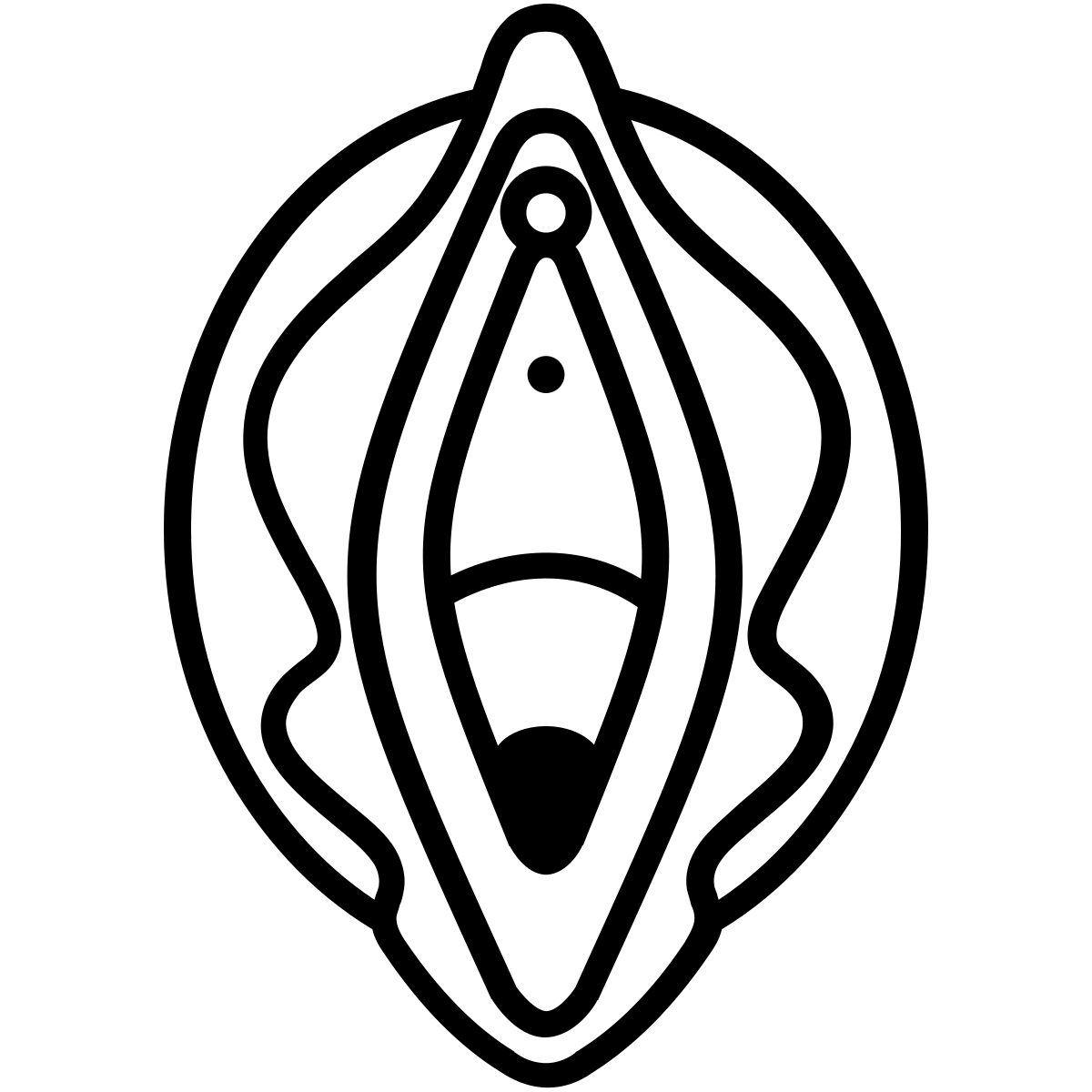 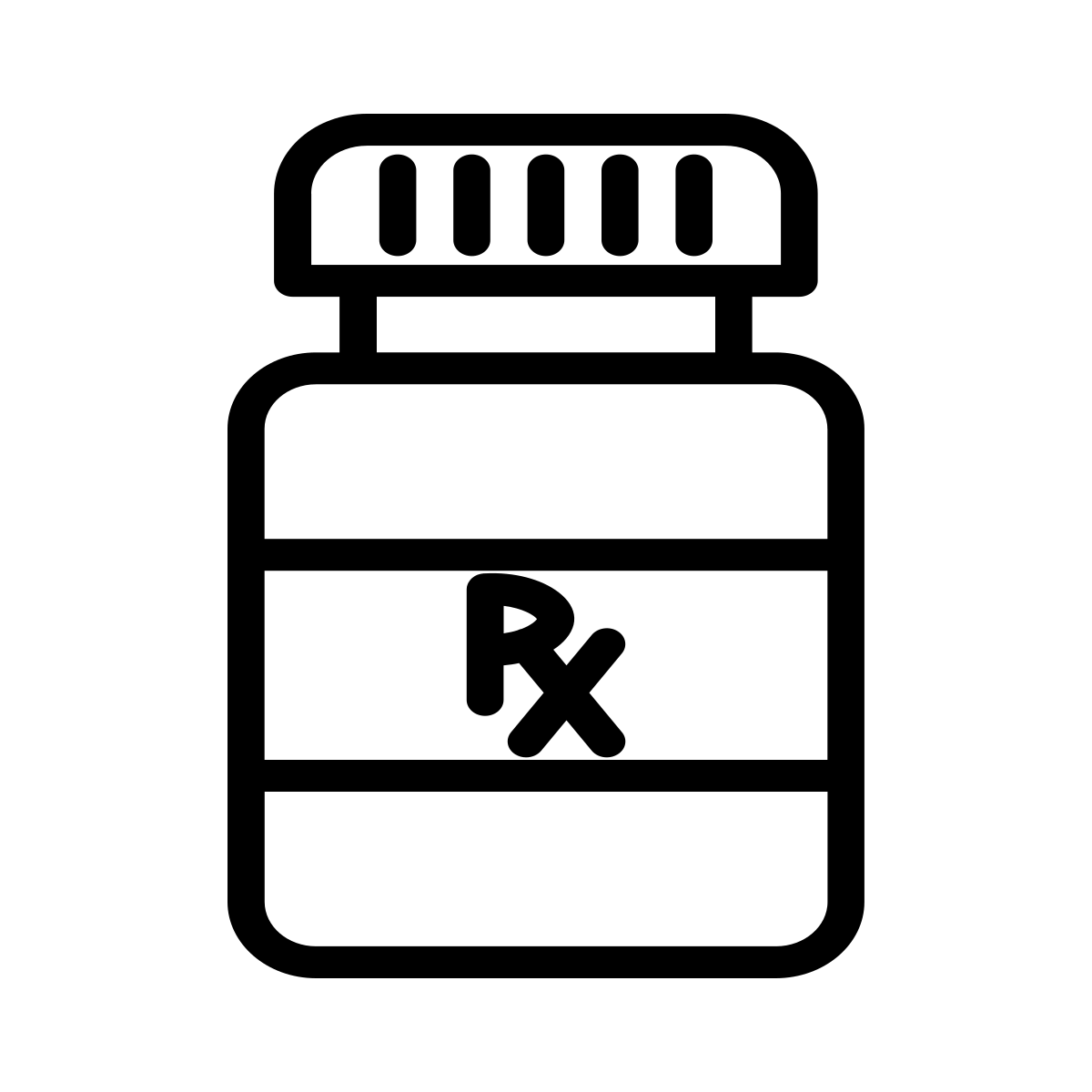 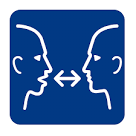 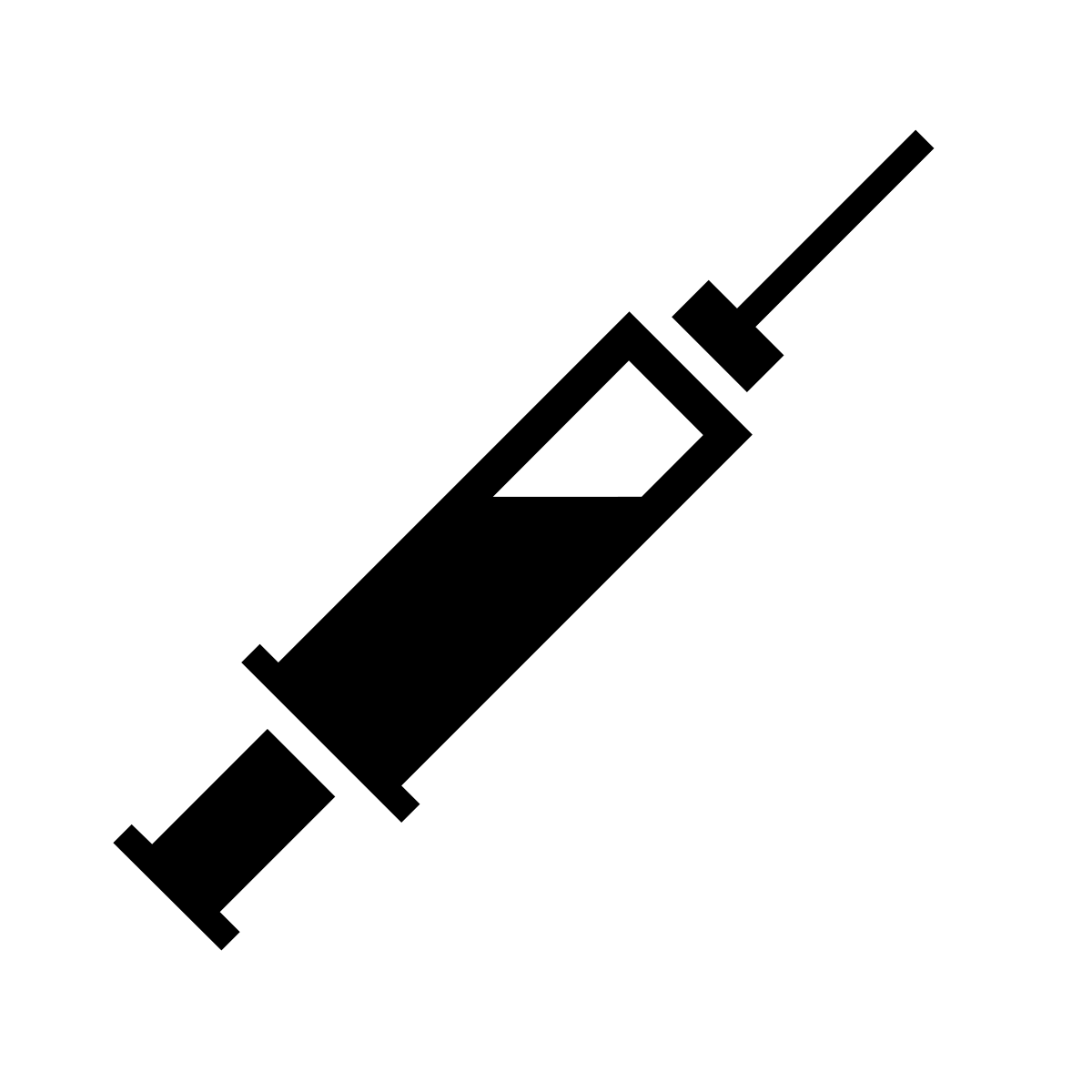 BOTOX
Pour:  Spasticité

Effets secondaires possibles:

Irritation

Douleur

Gonflement / Contusion

Difficulté à respirer / à avaler /à parler

Difficulté à uriner

Peut se propager à d'autres parties du corps
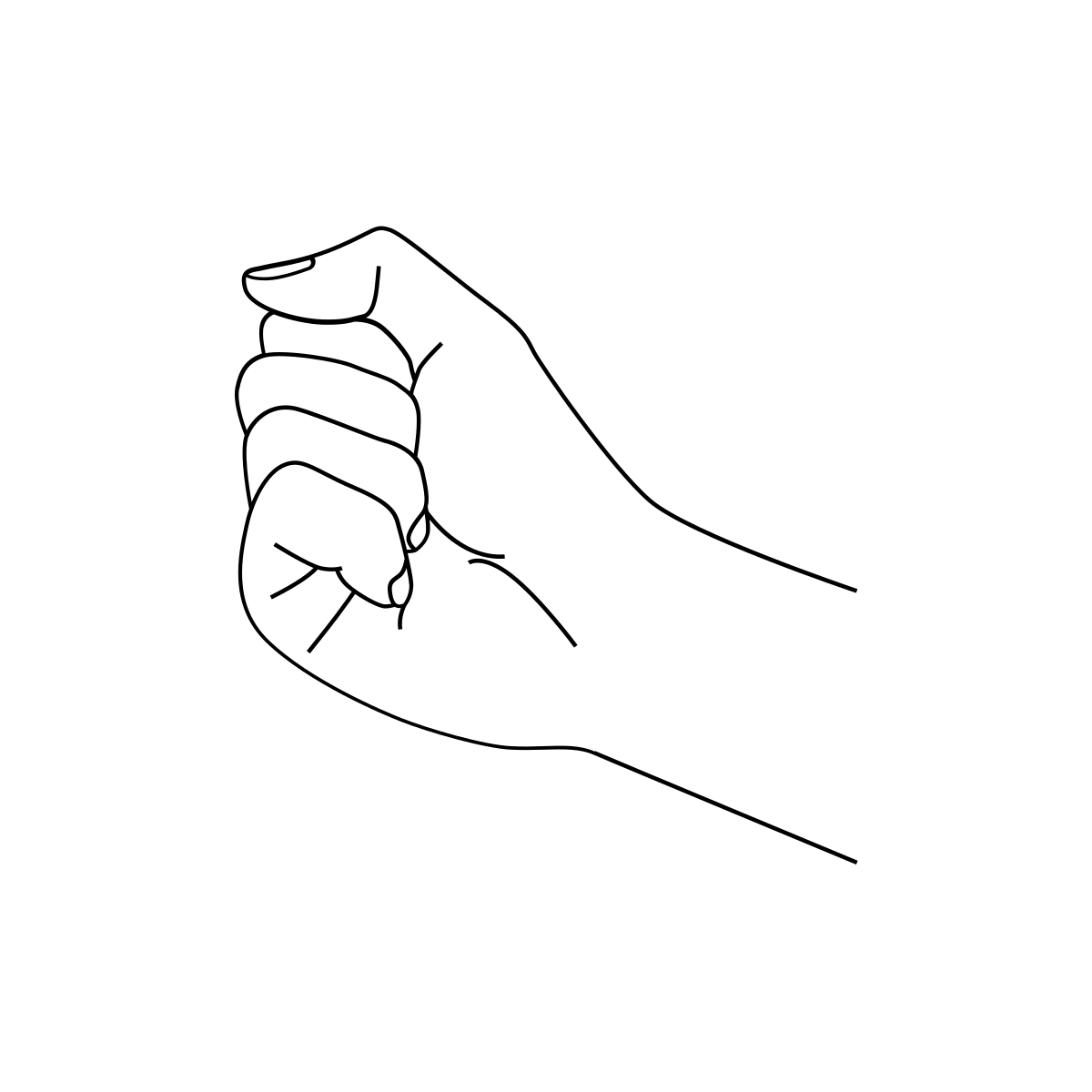 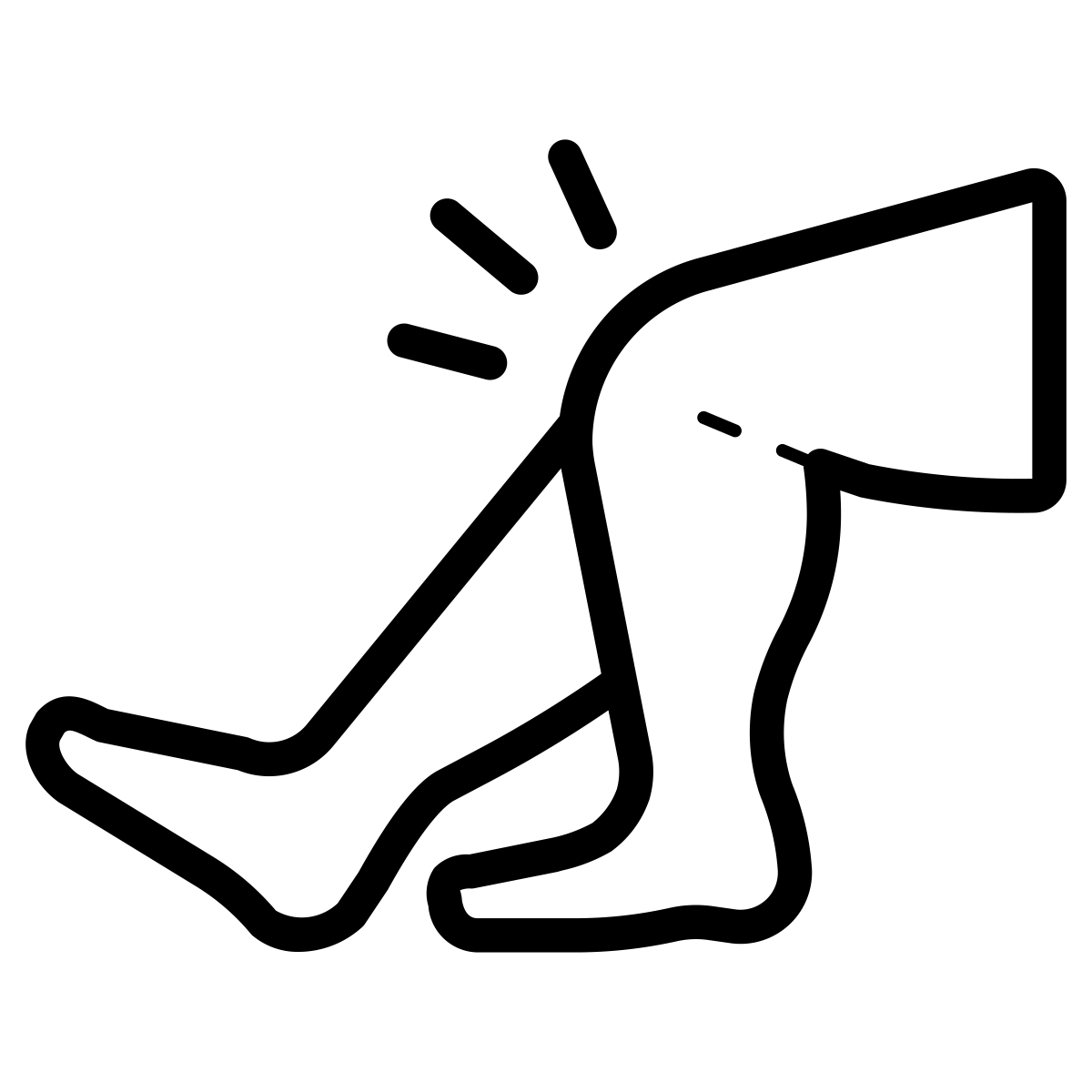 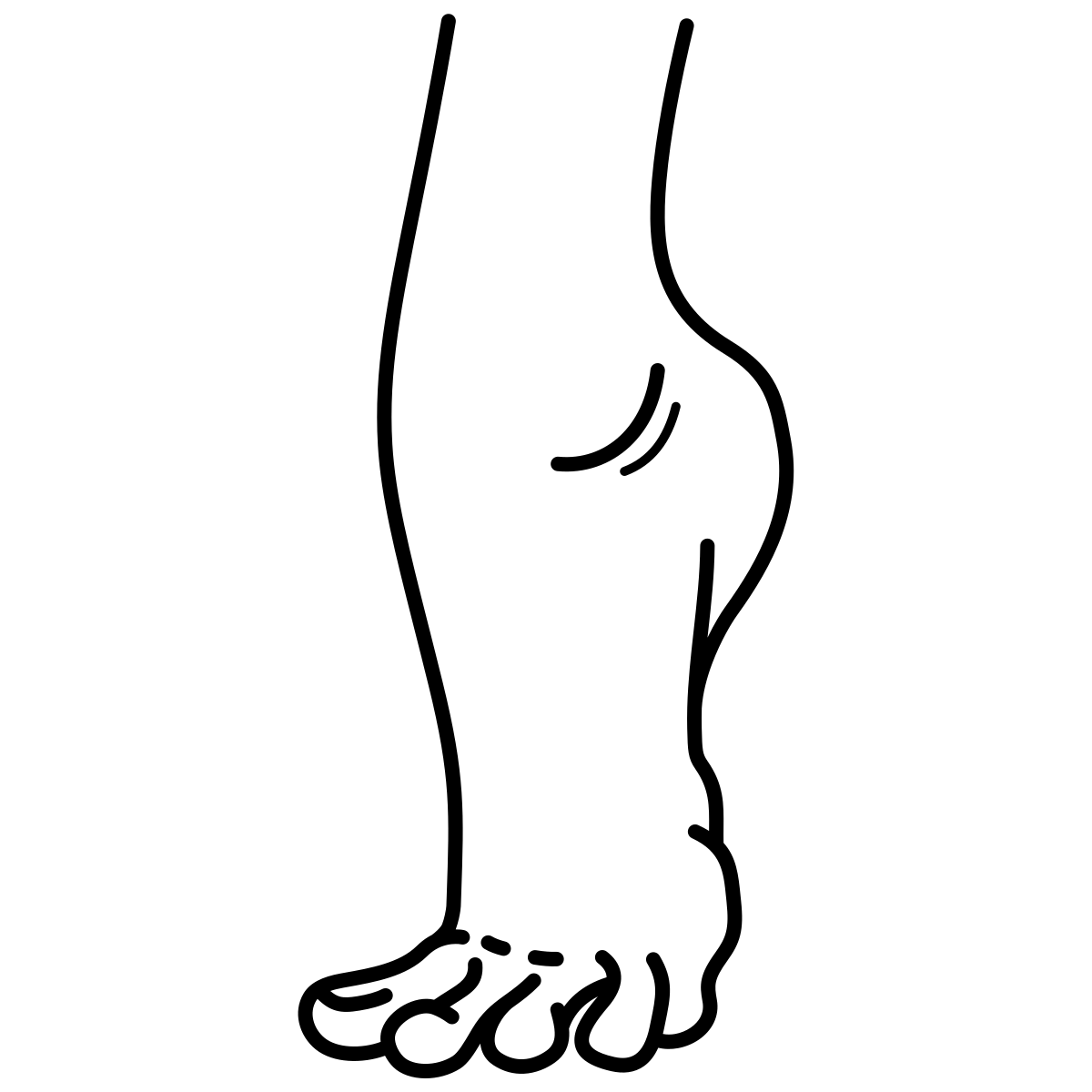 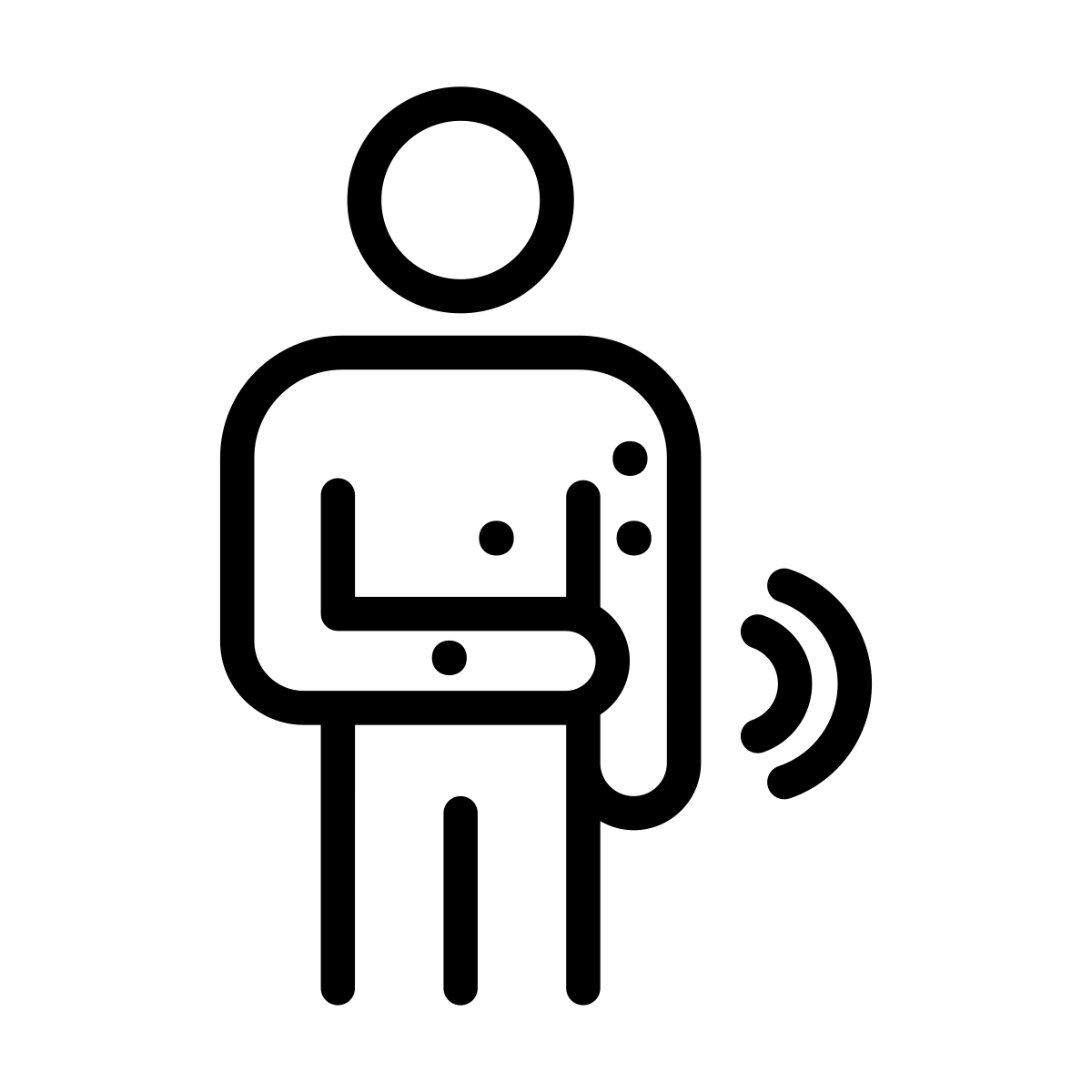 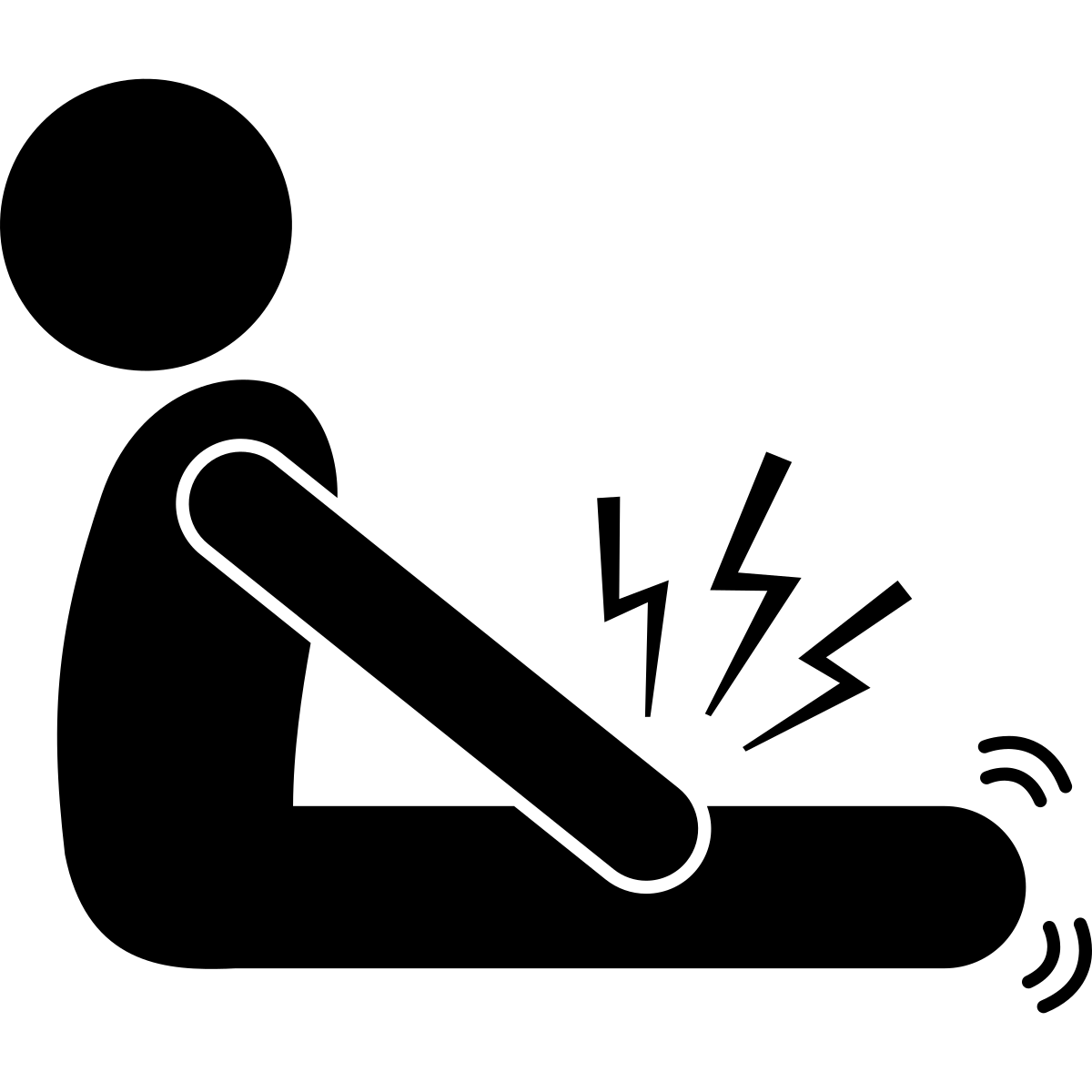 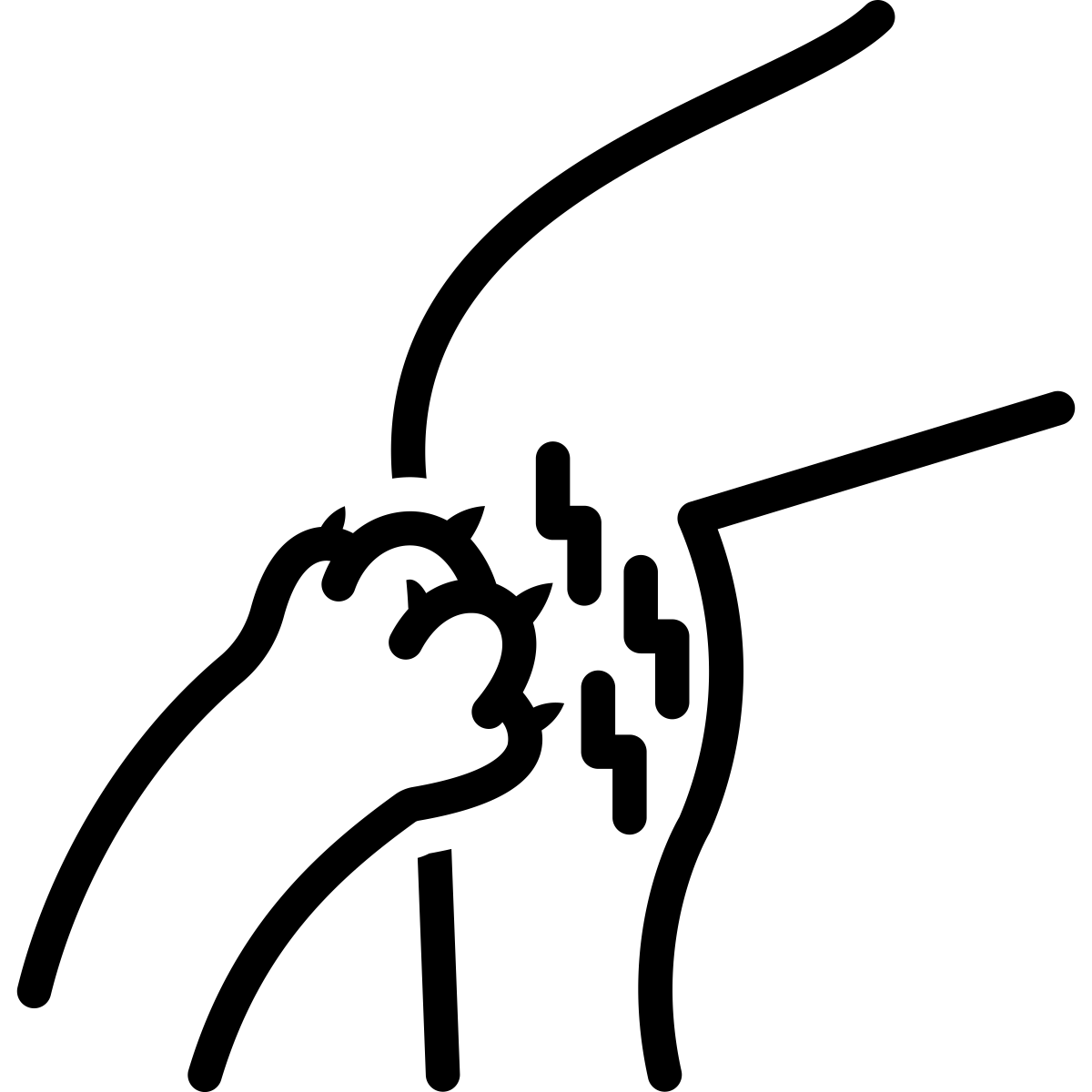 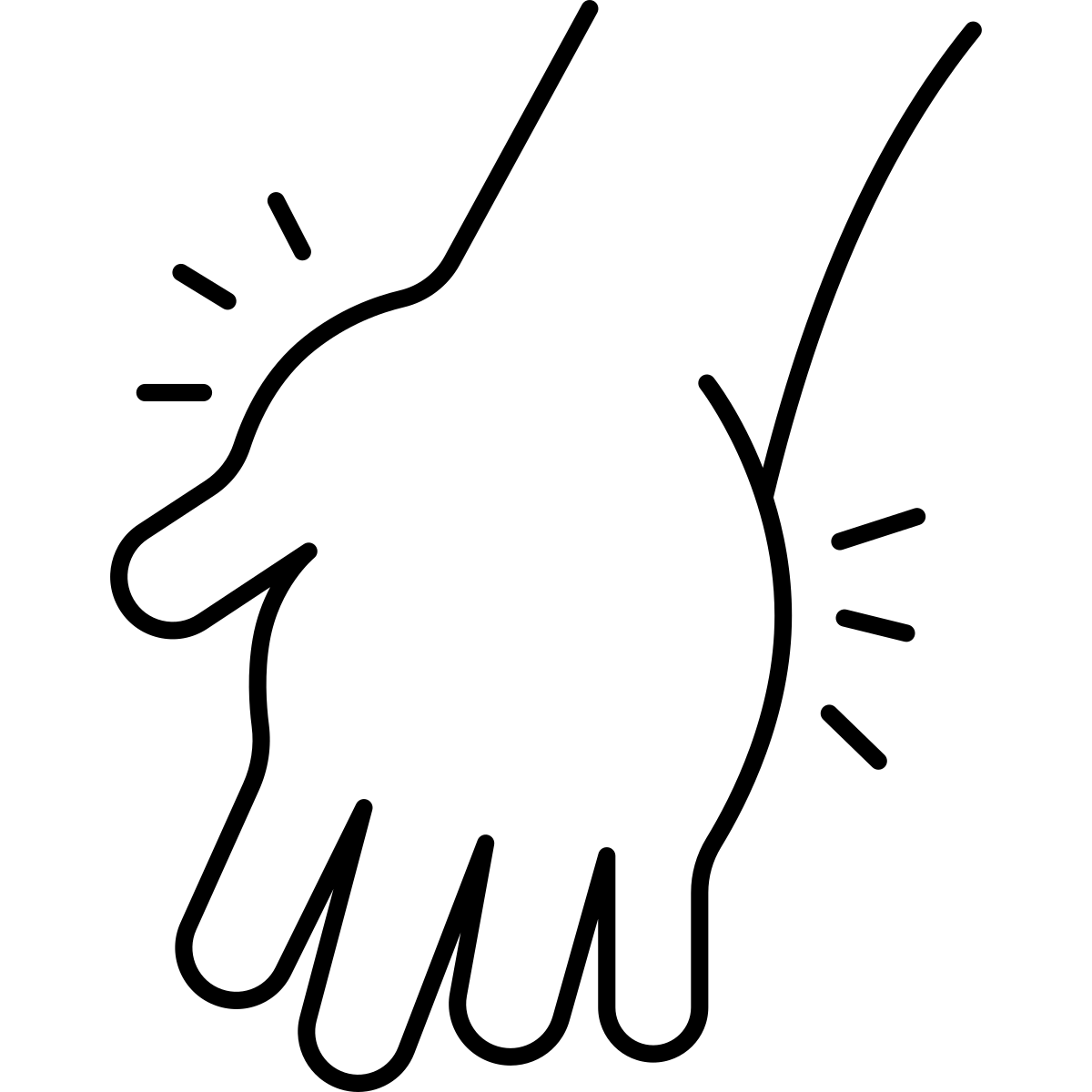 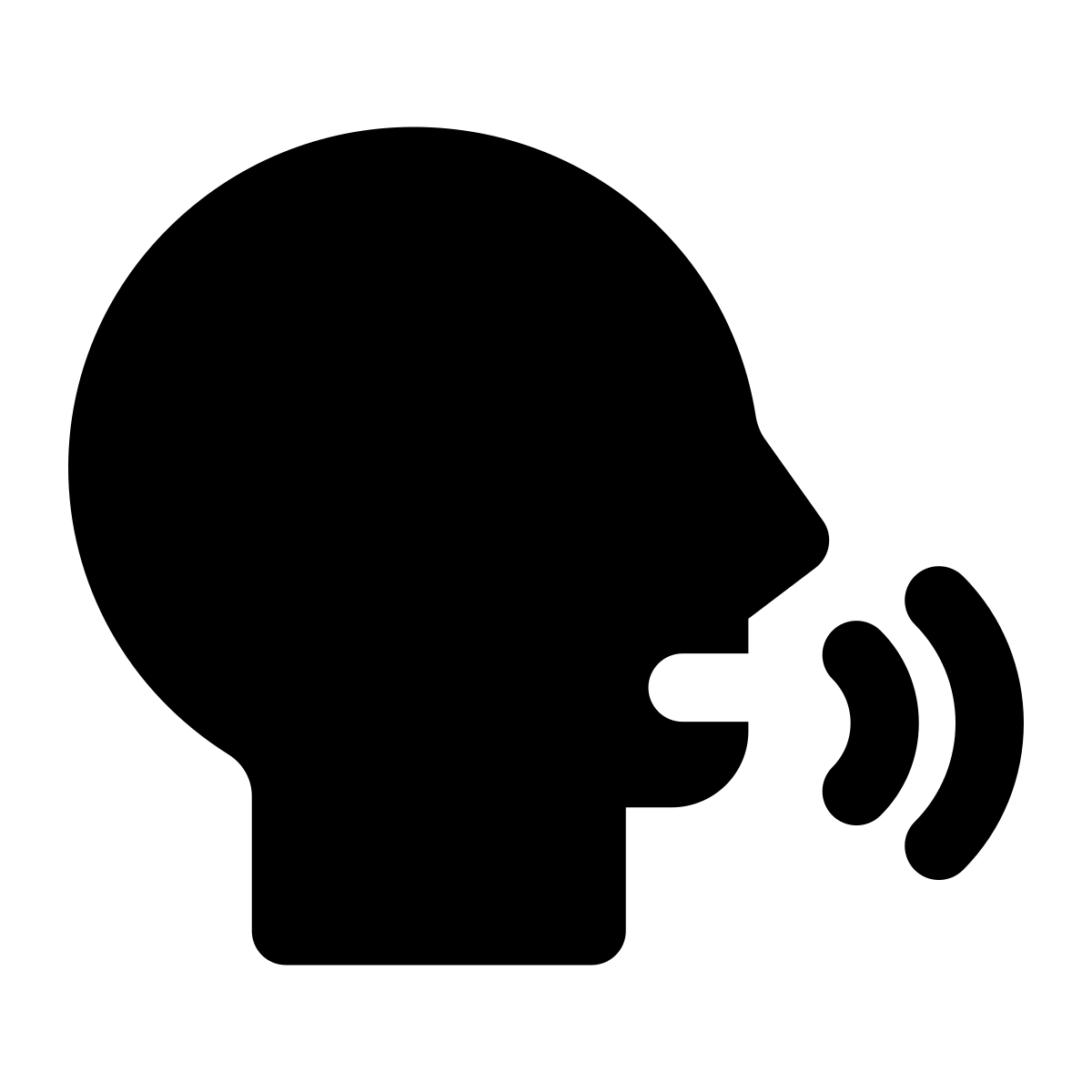 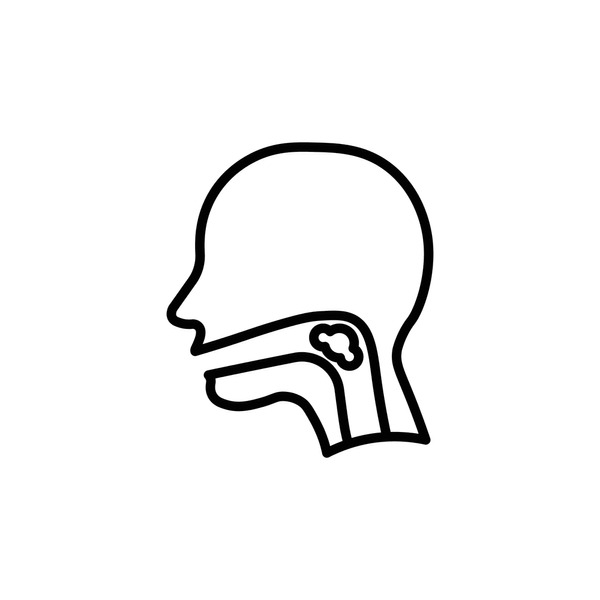 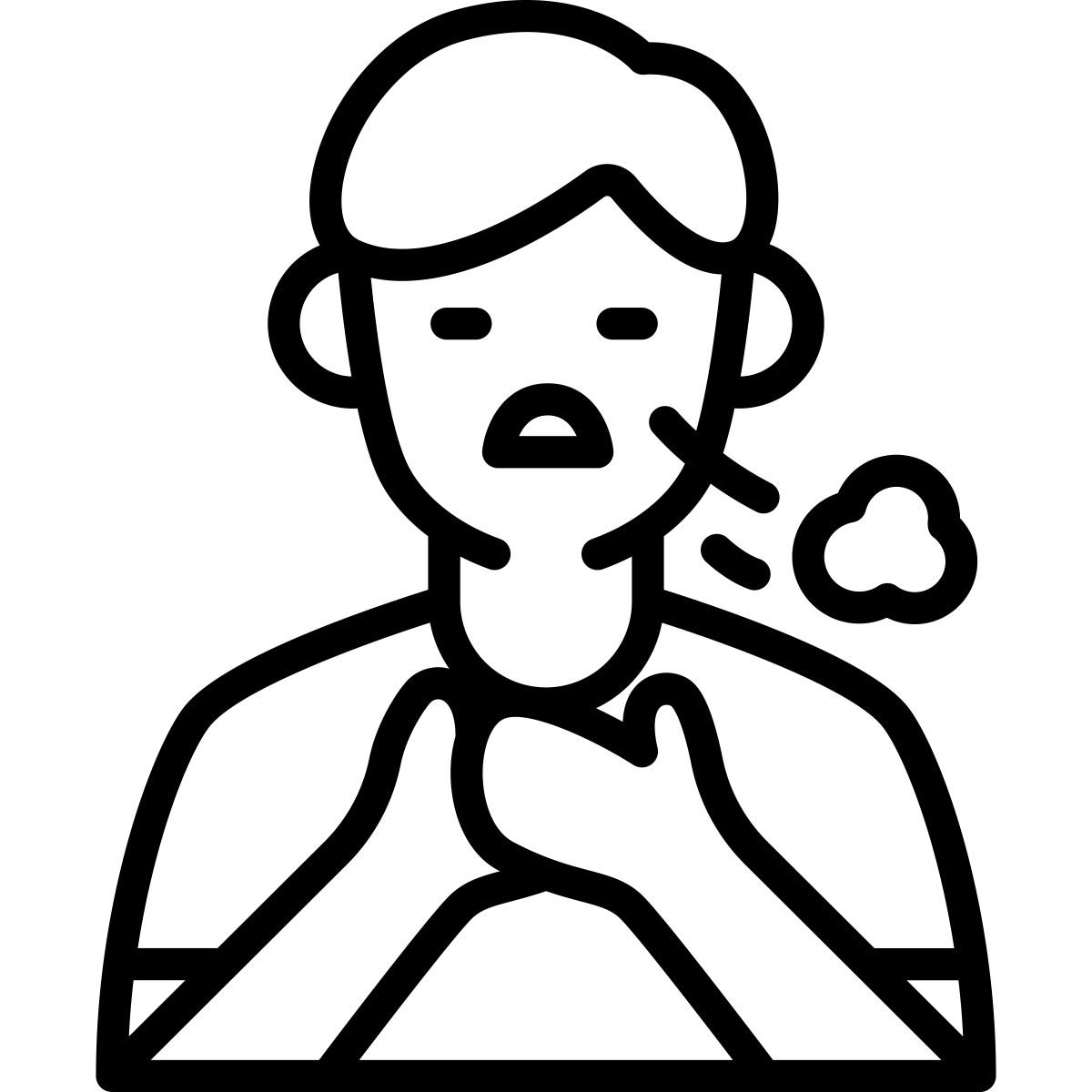 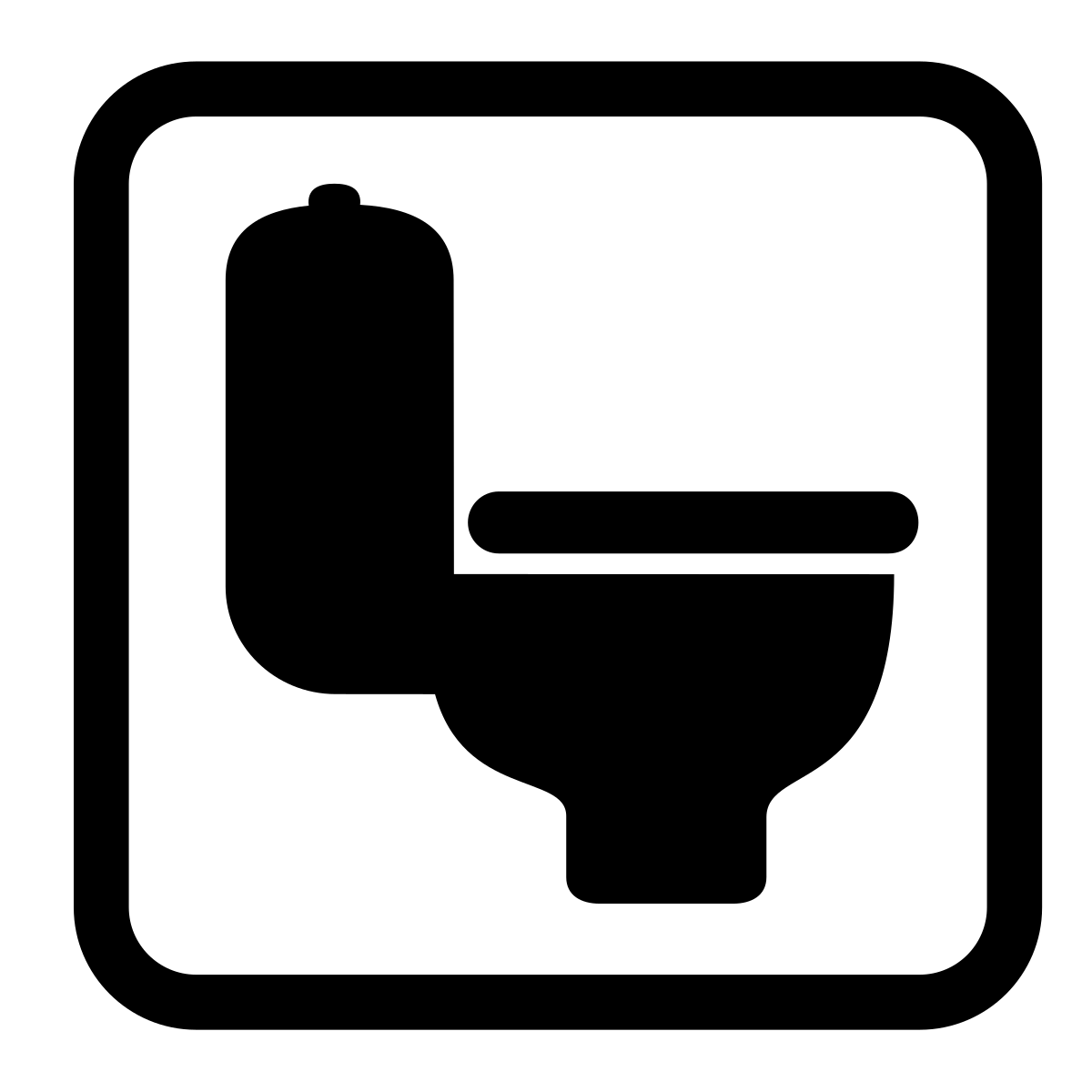 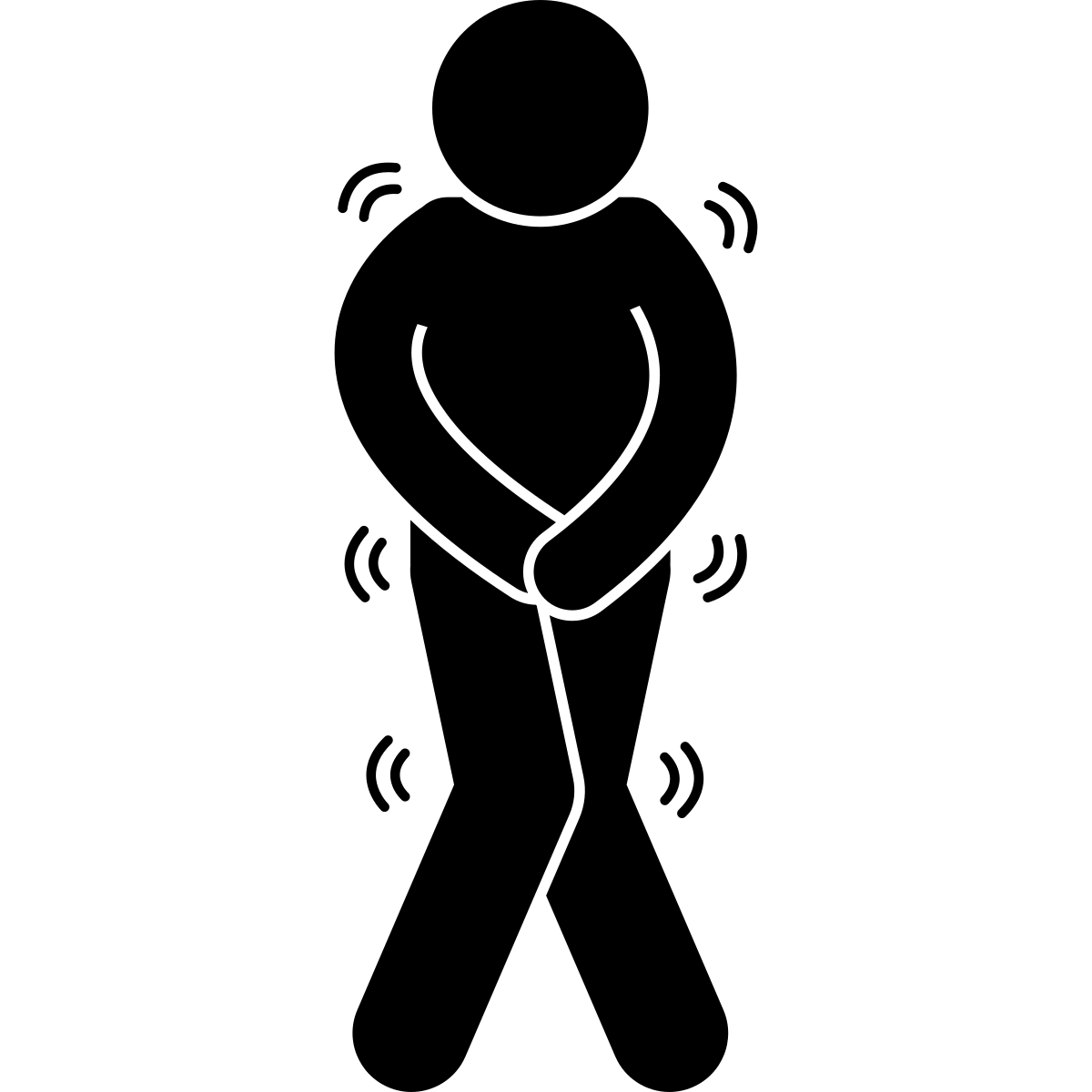 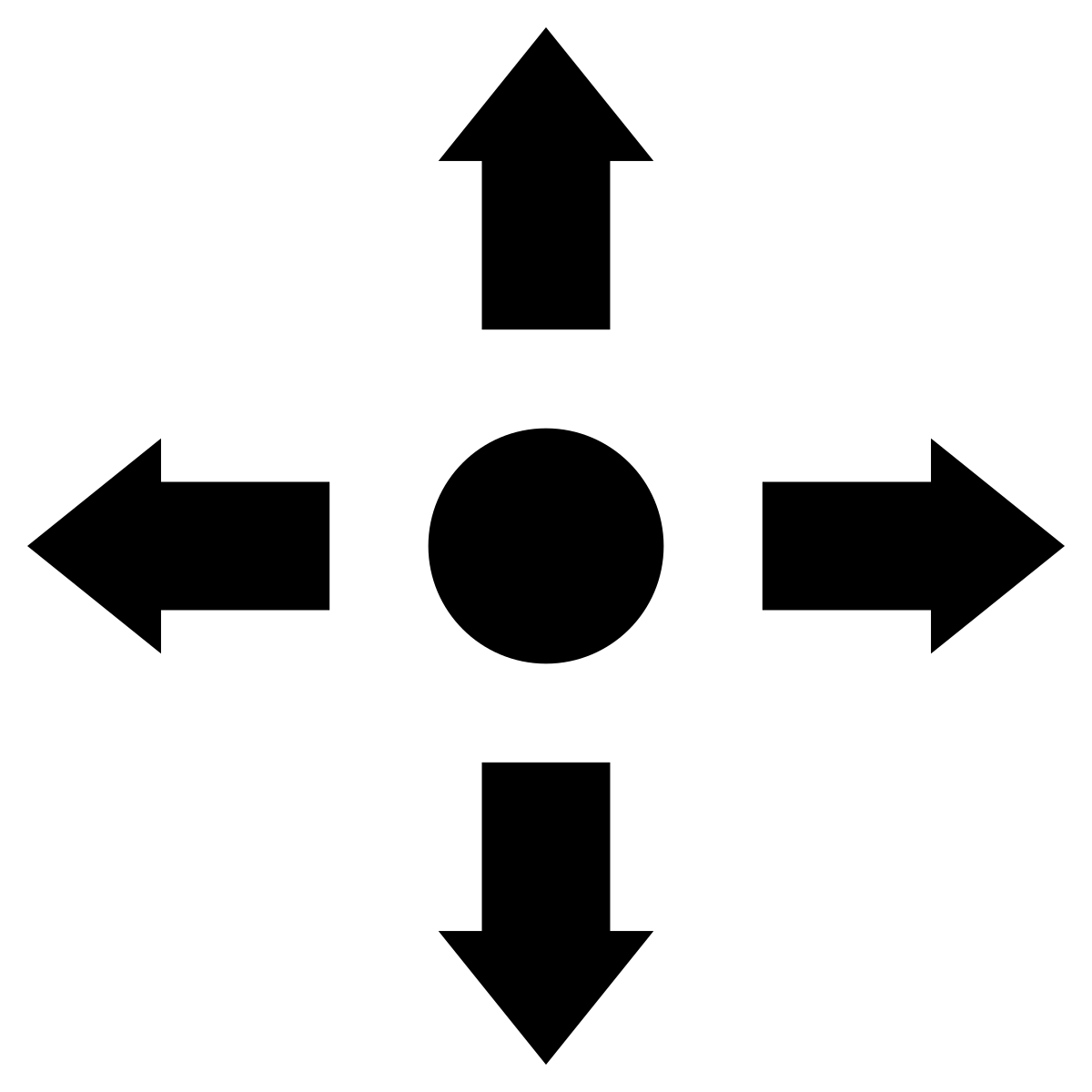 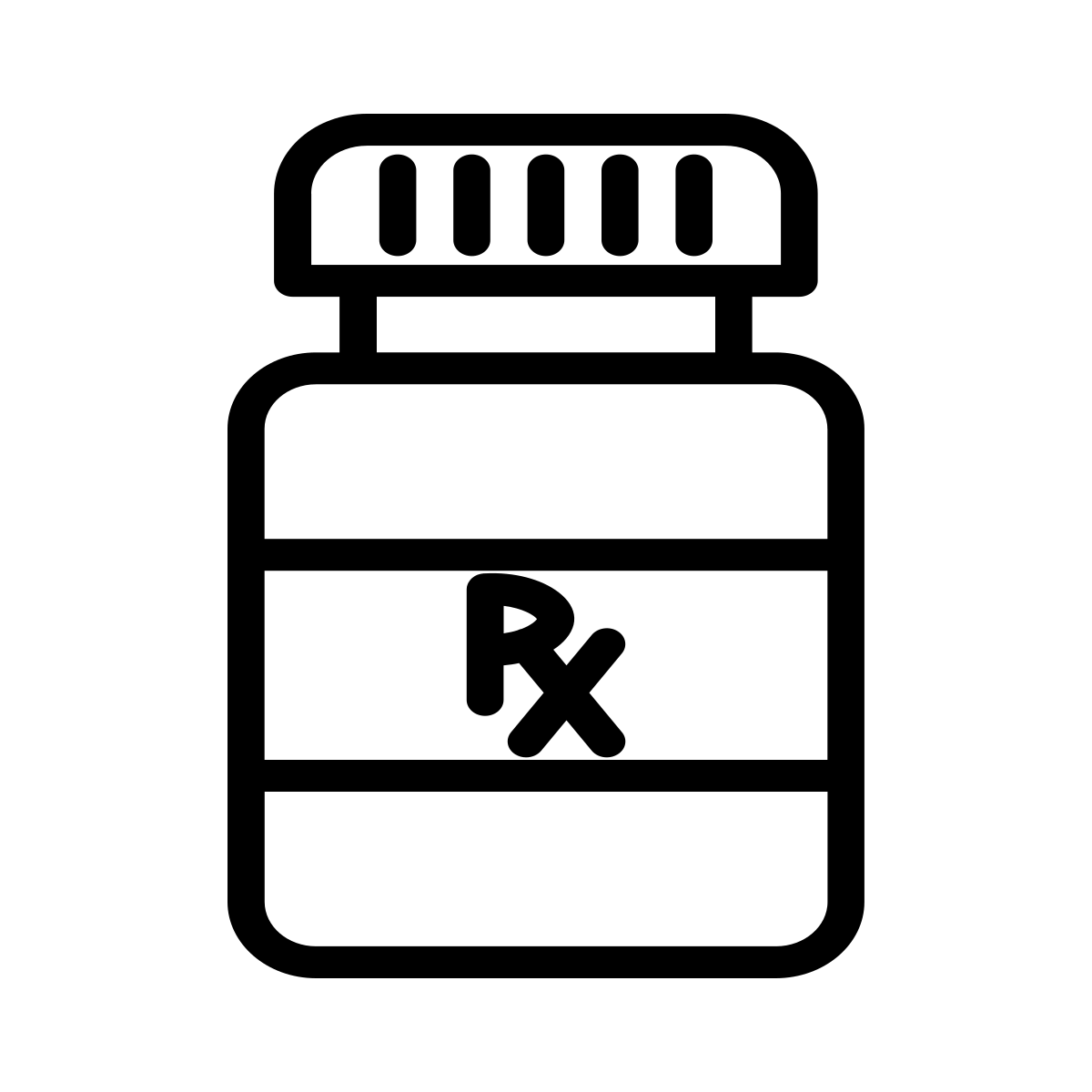 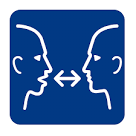 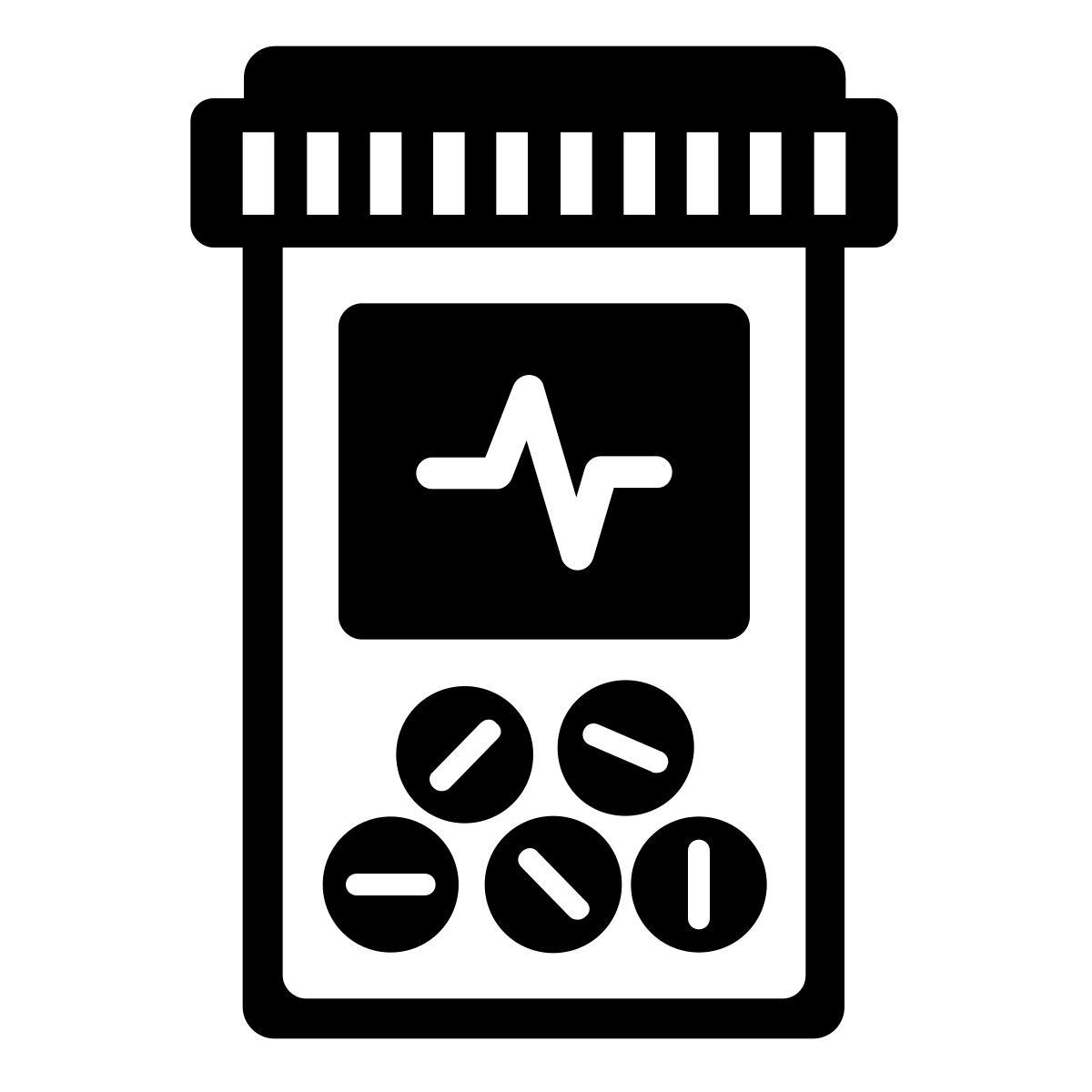 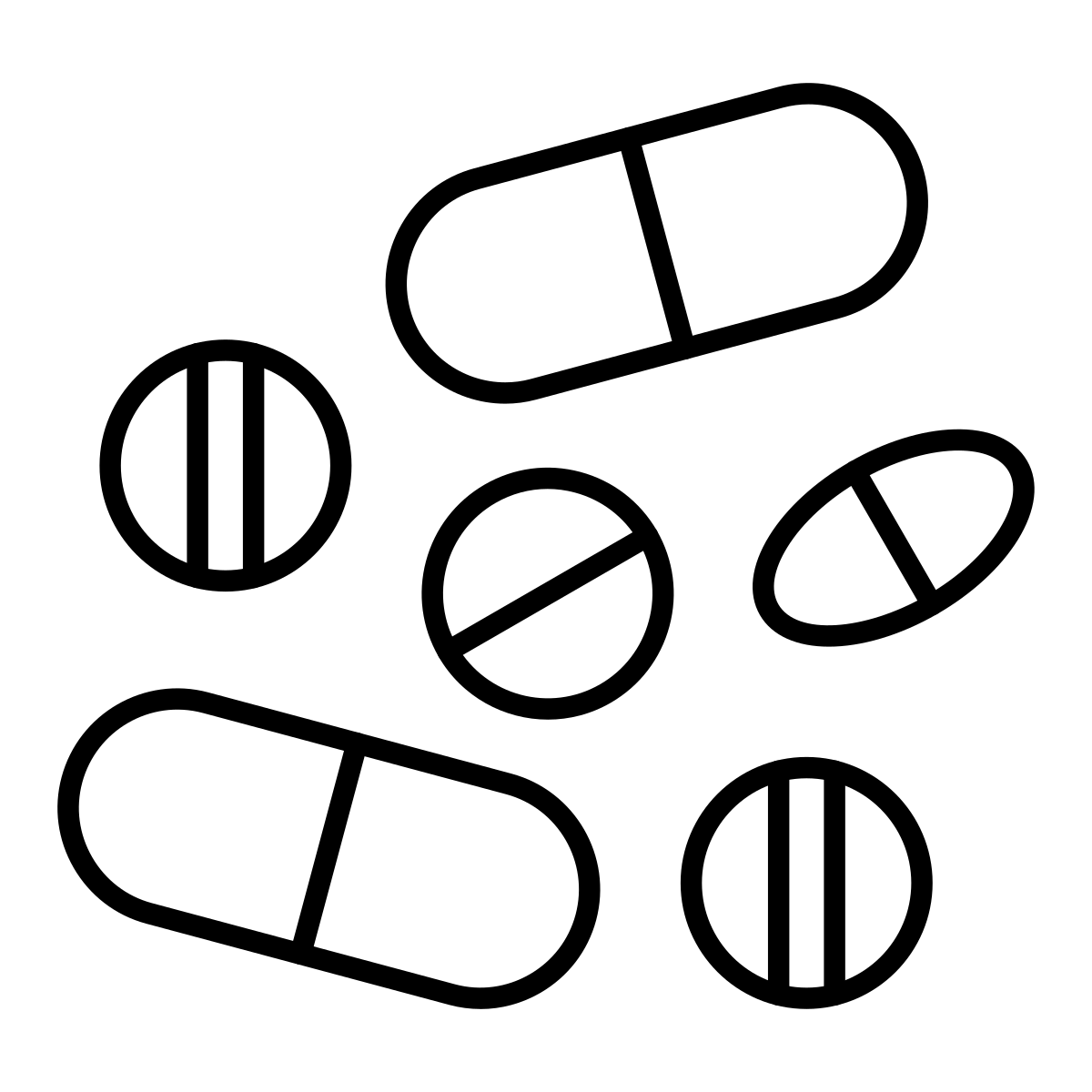 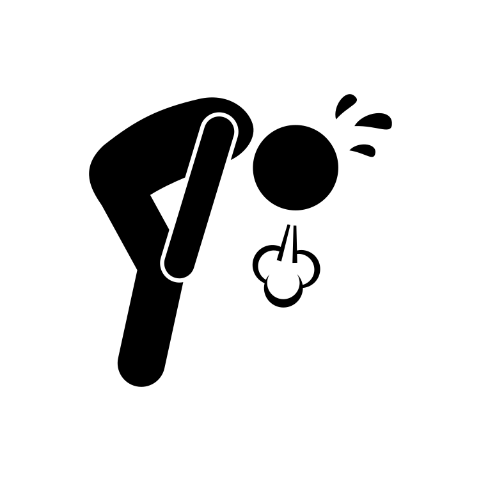 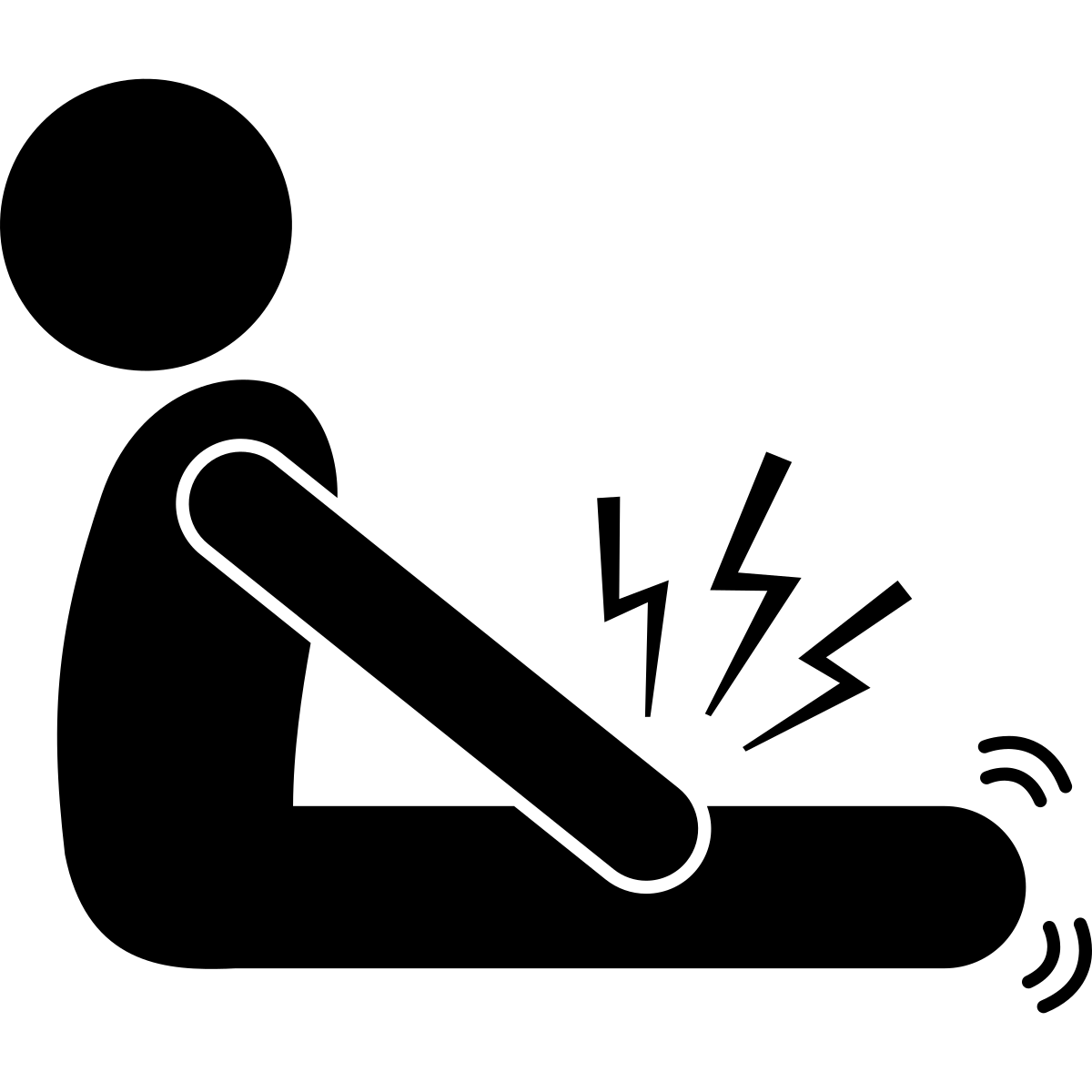 Médicament
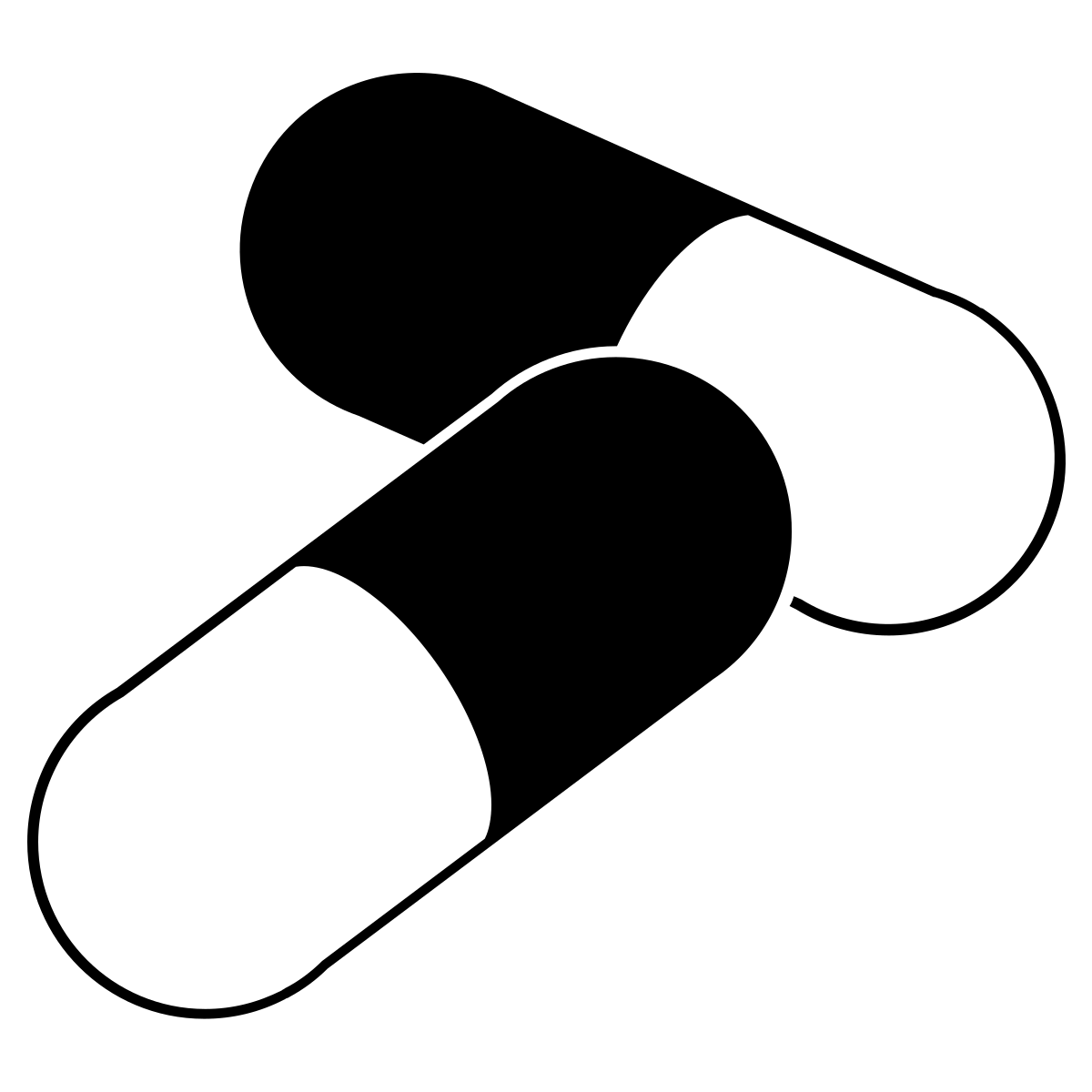 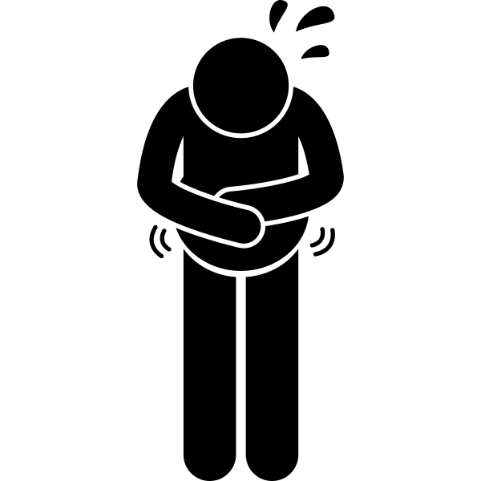 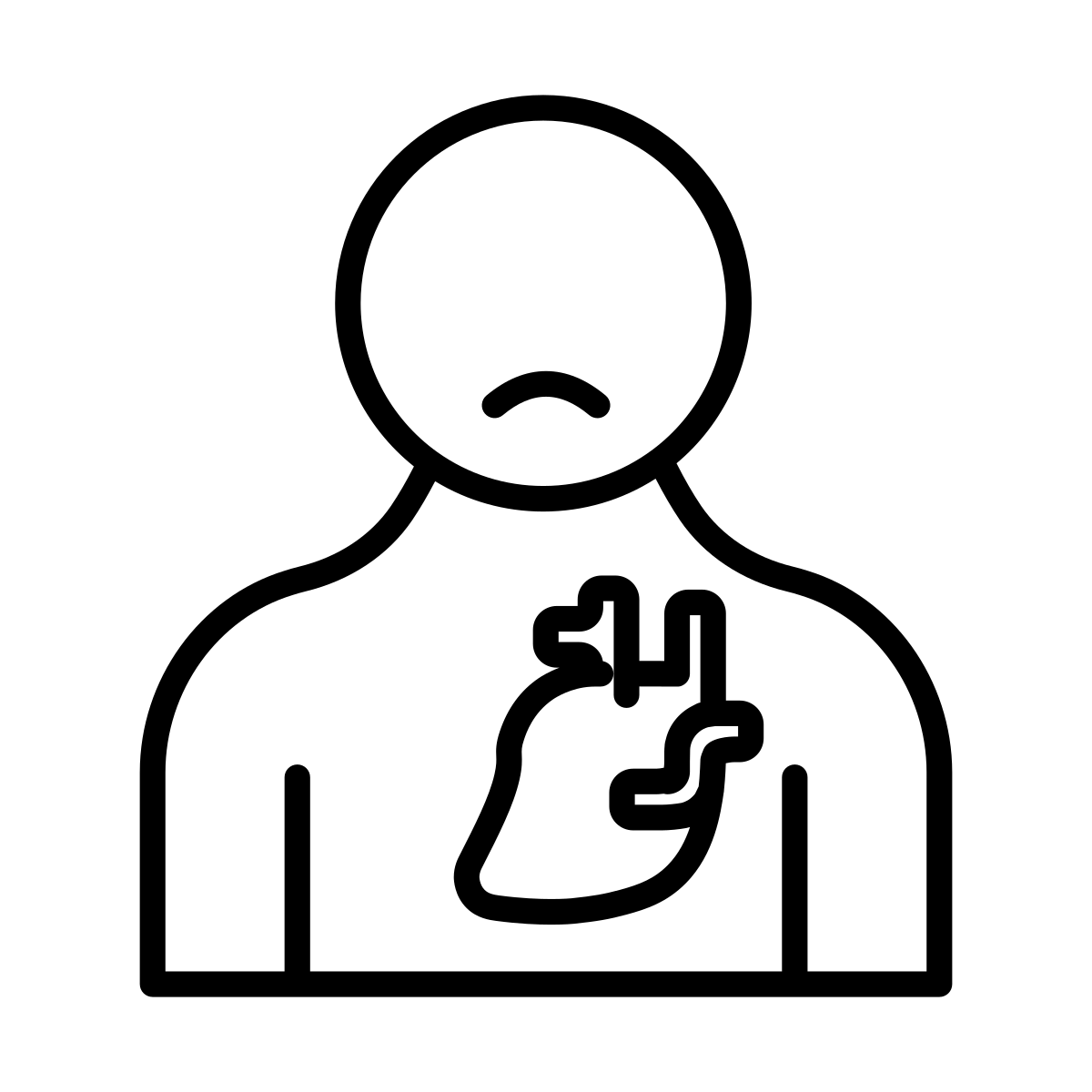 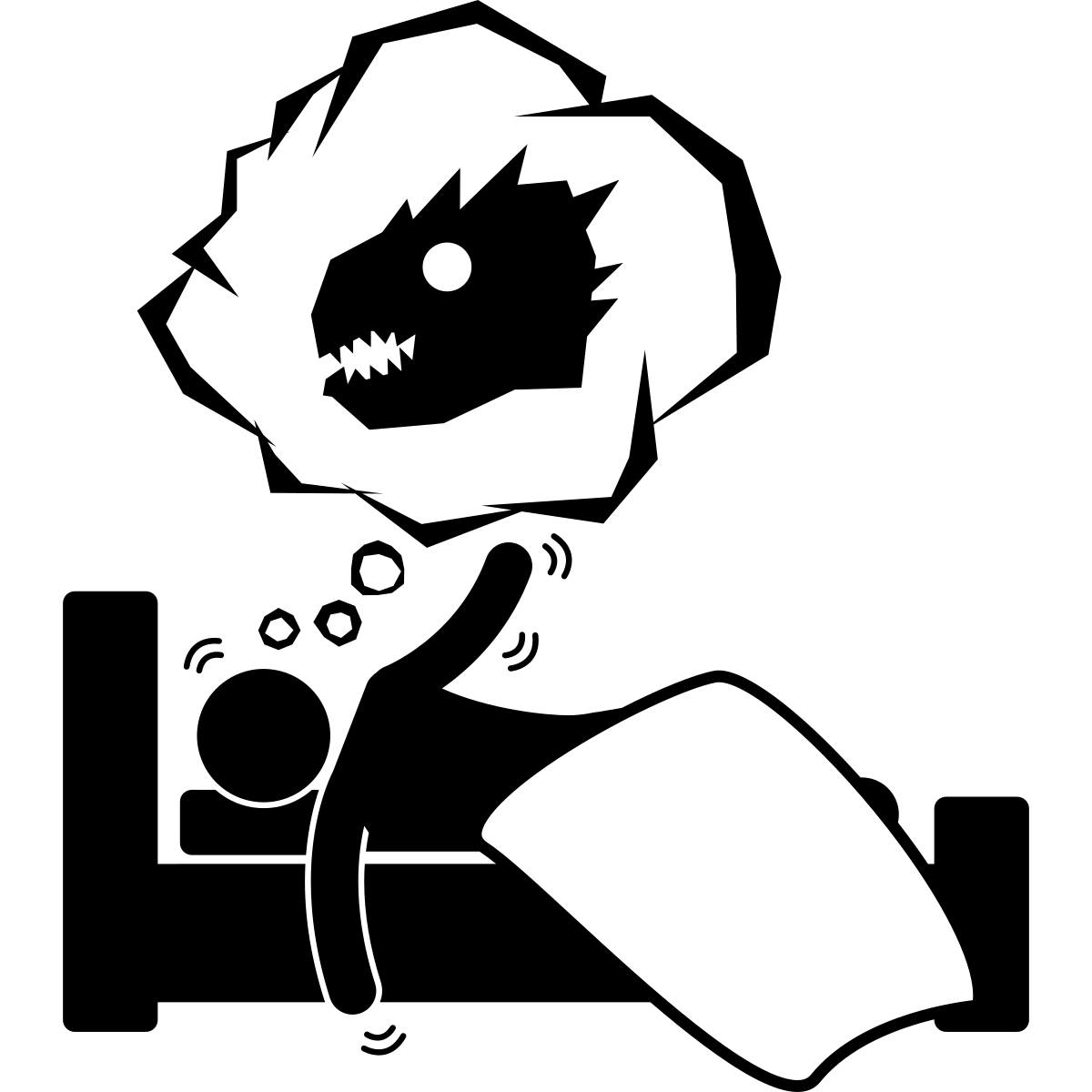 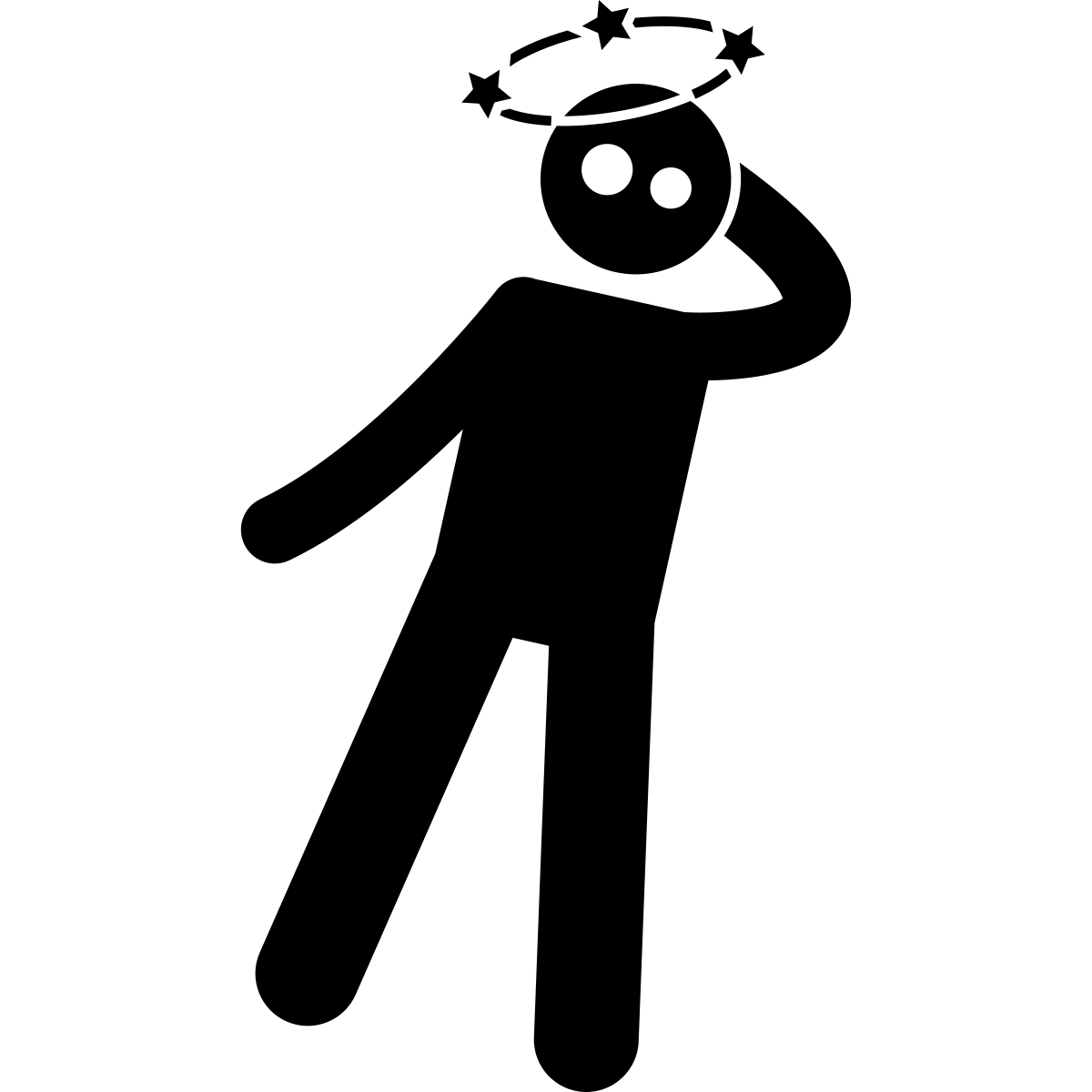 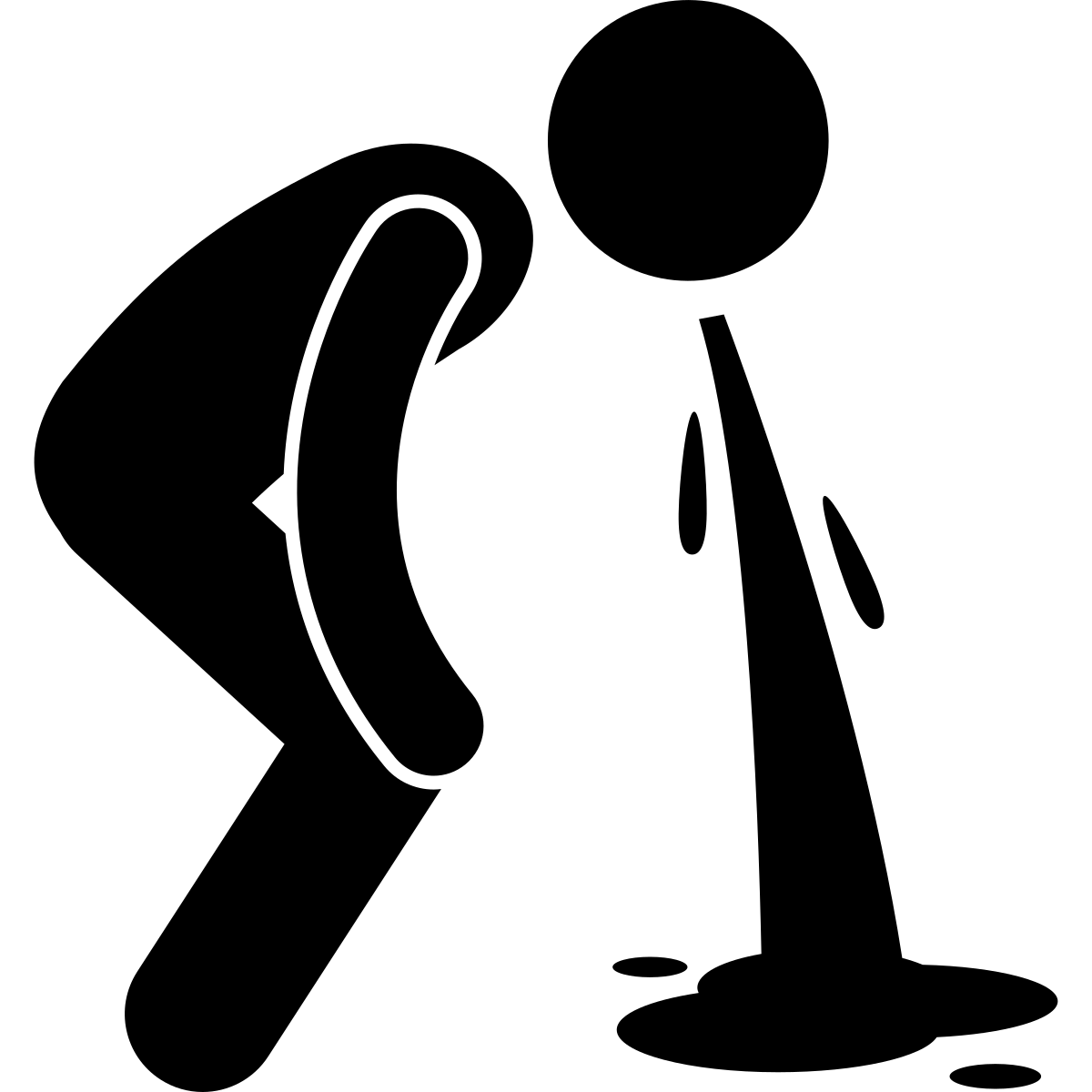 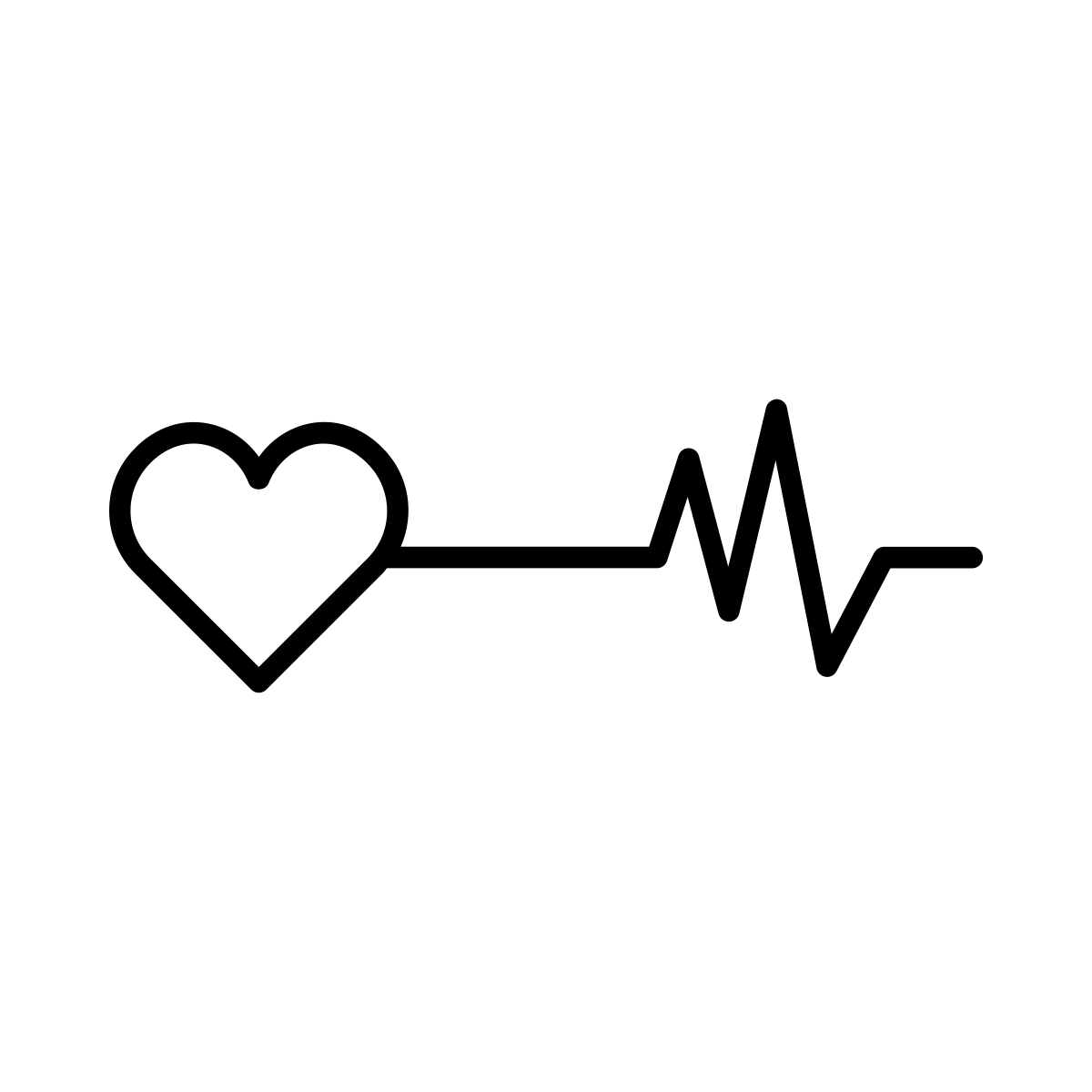 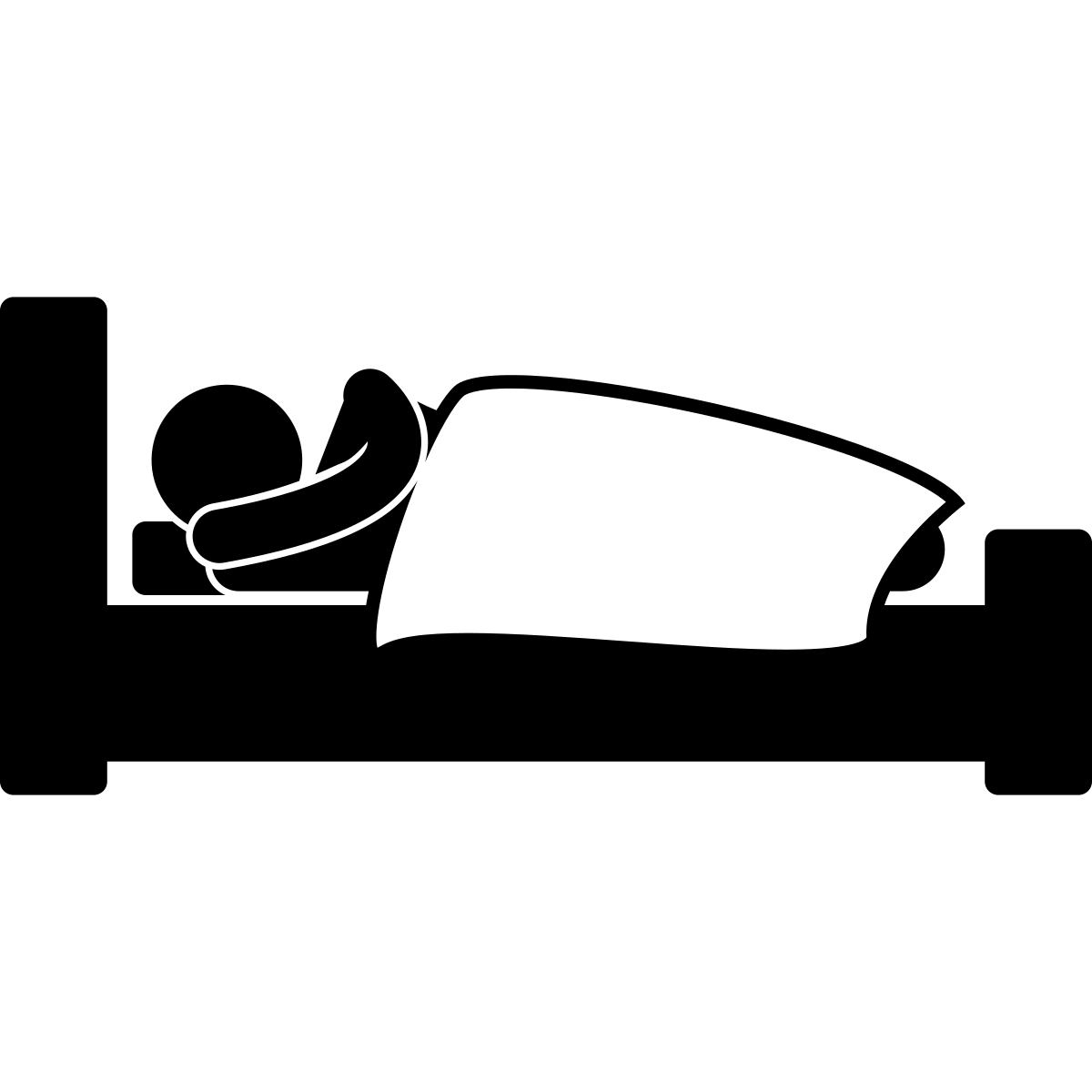 Pour:  Condition Médicale

Effets secondaires possibles:

Option 1
Option 2
Option 3
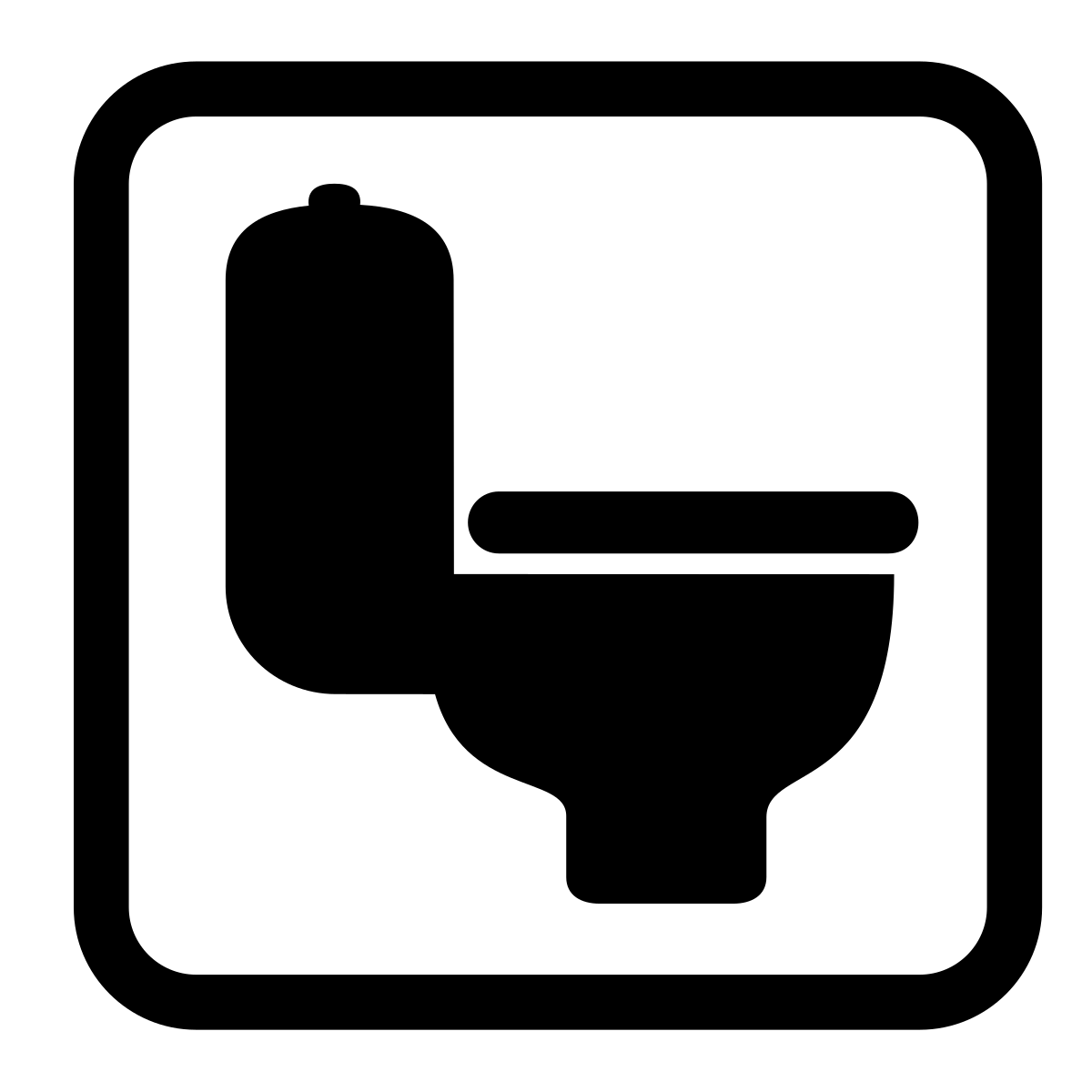 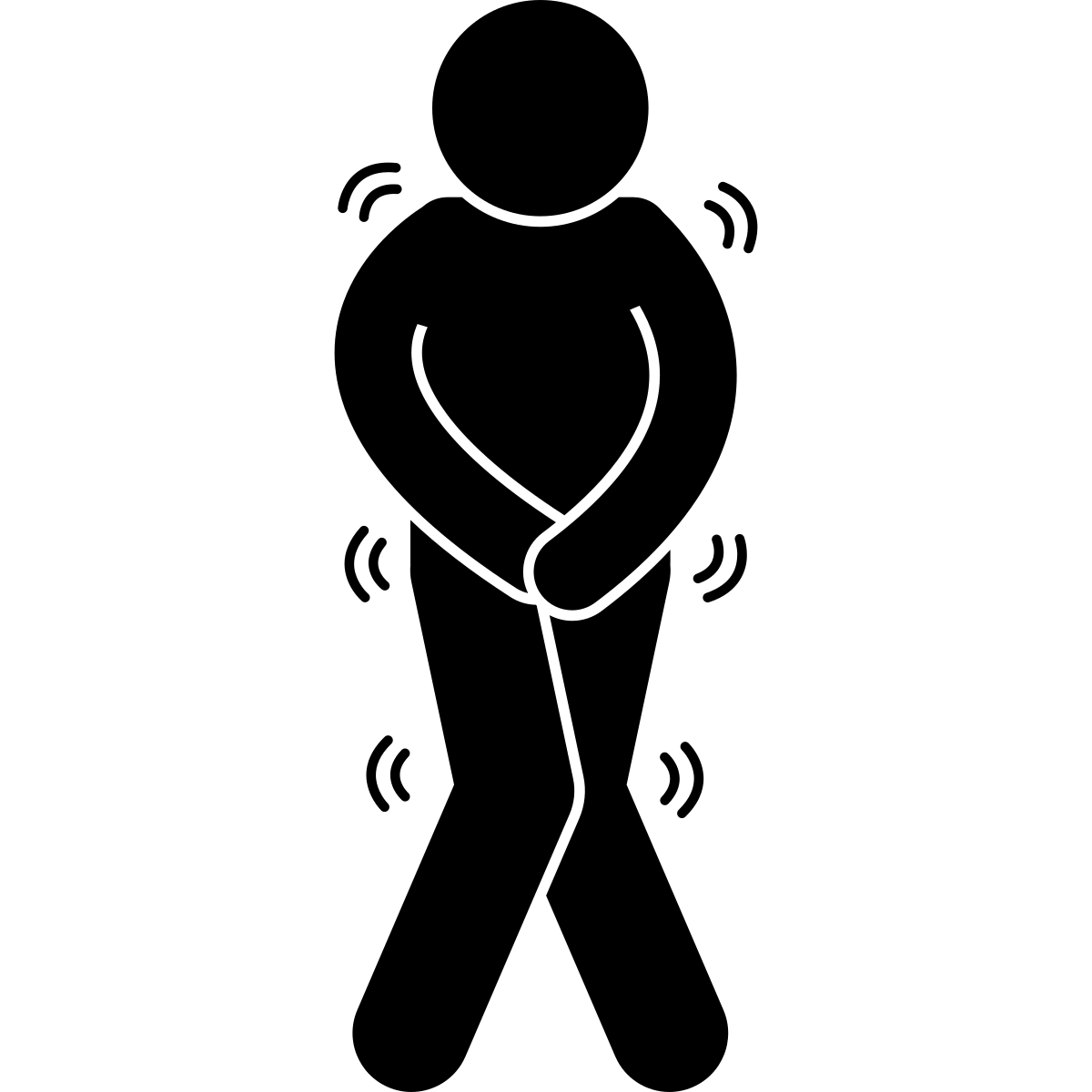 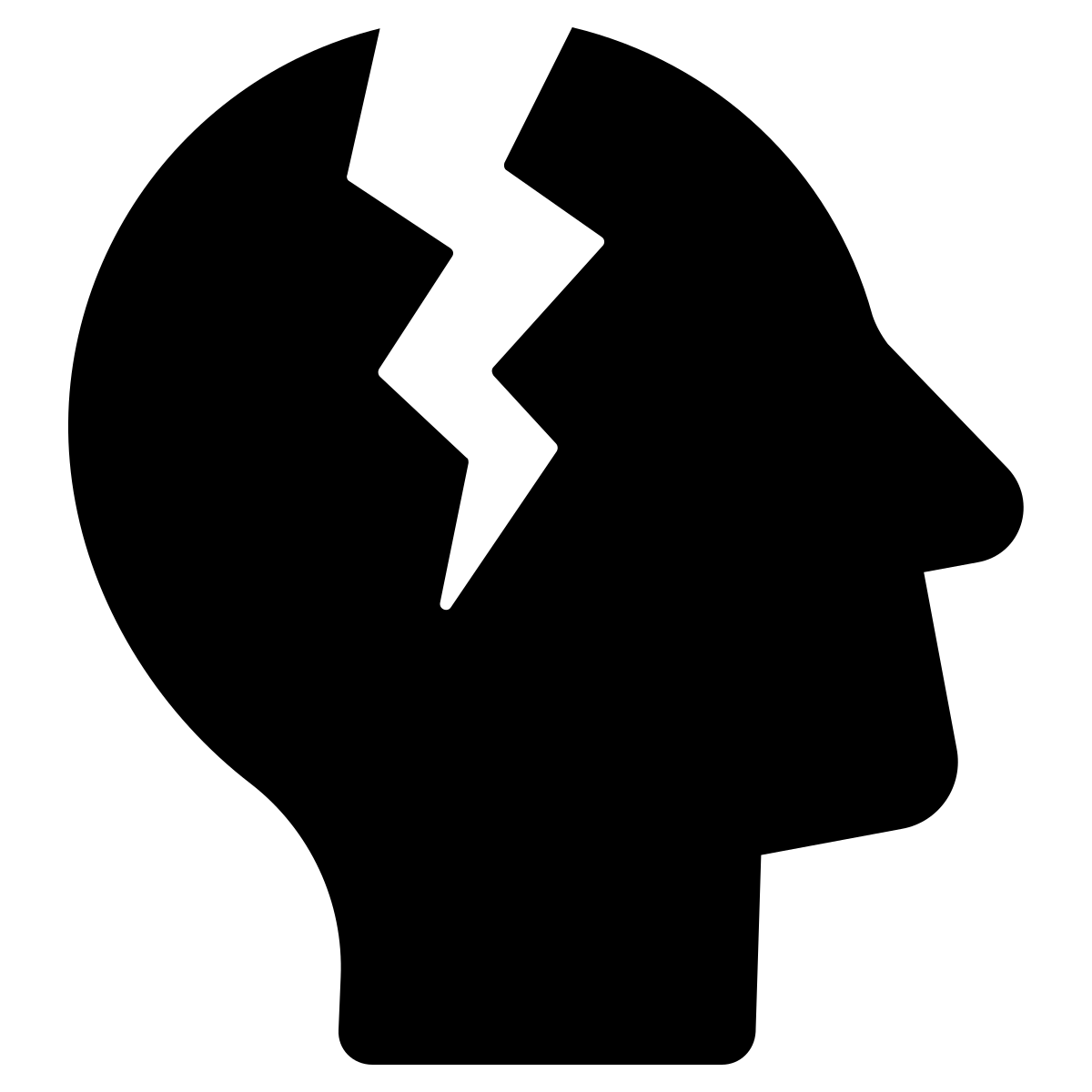 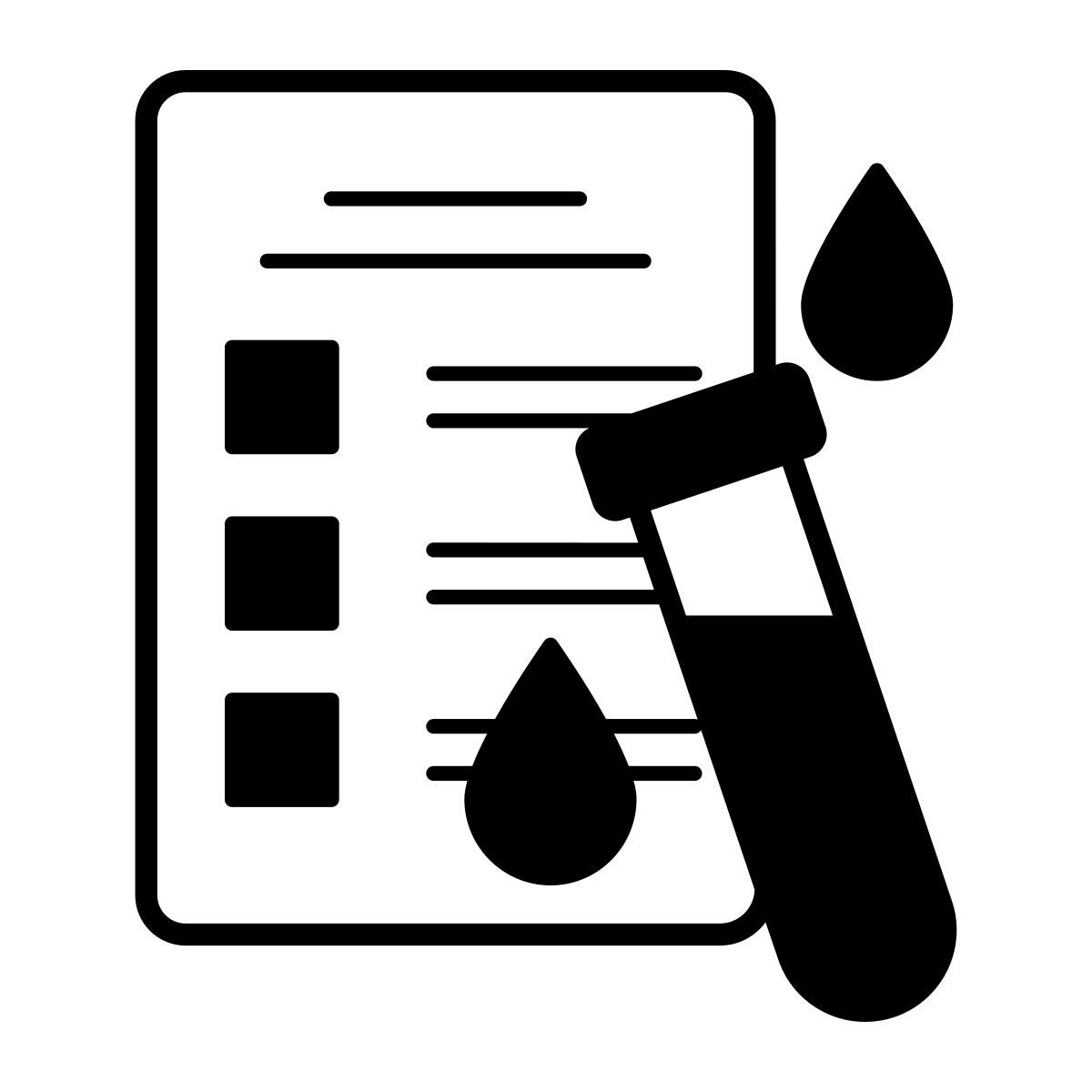 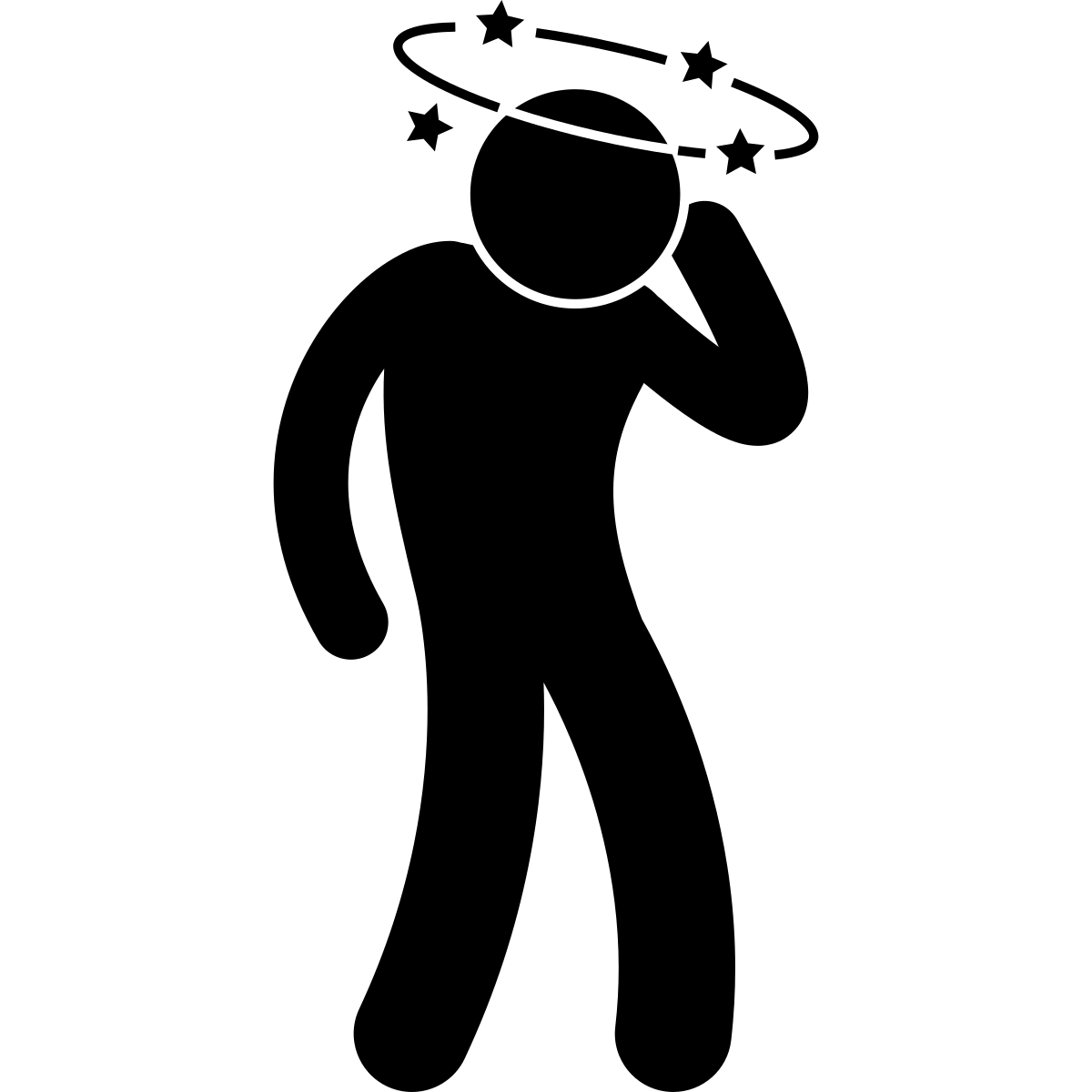 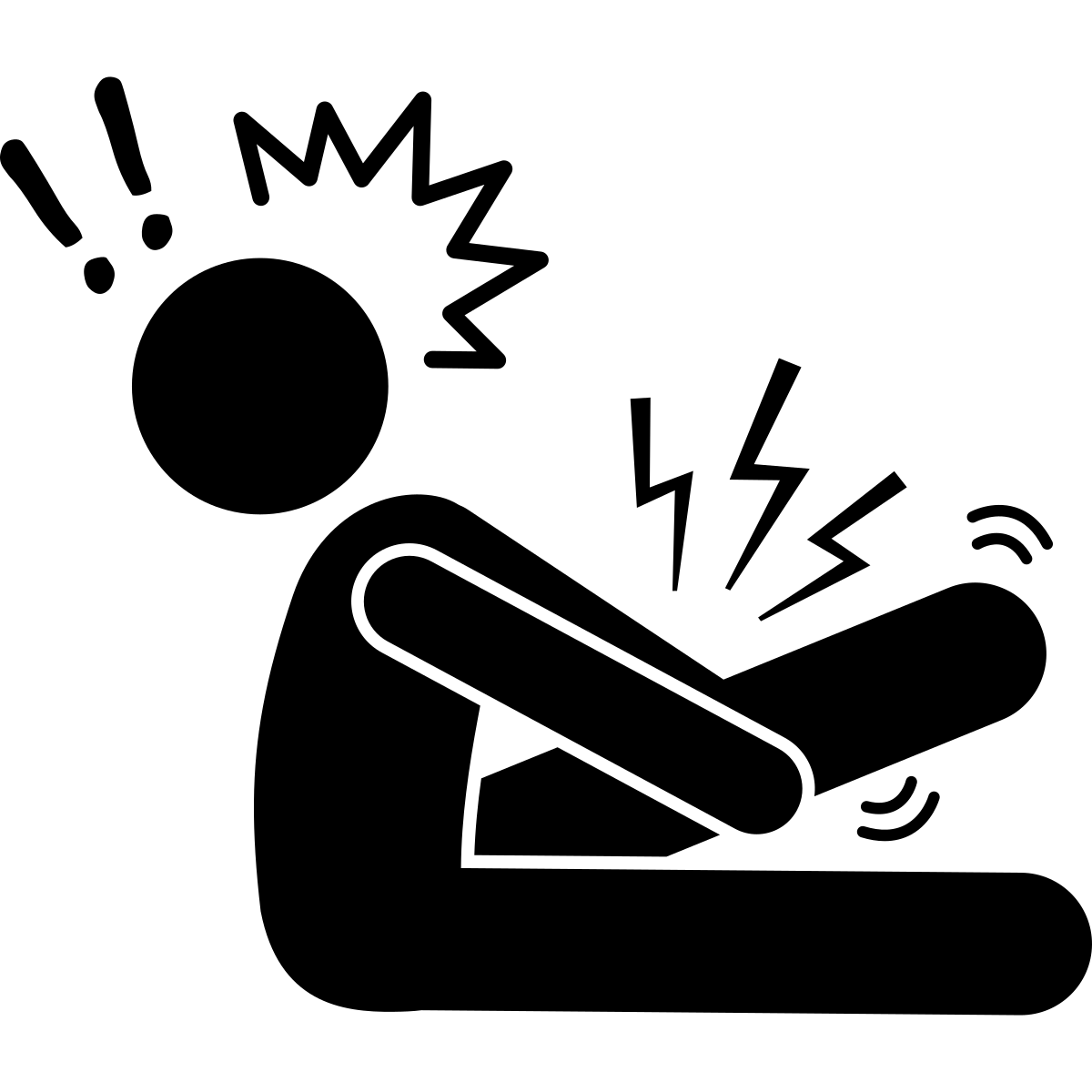 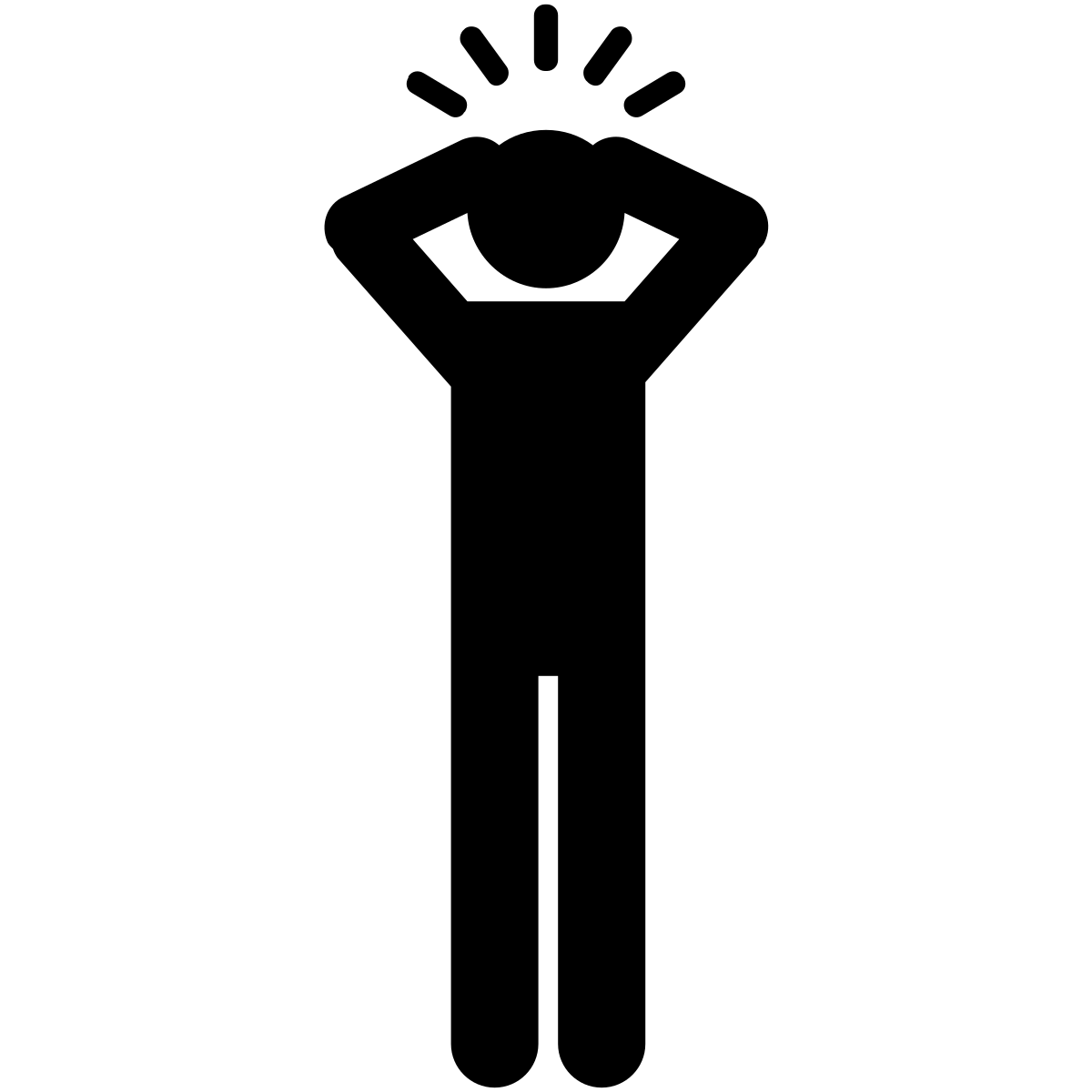 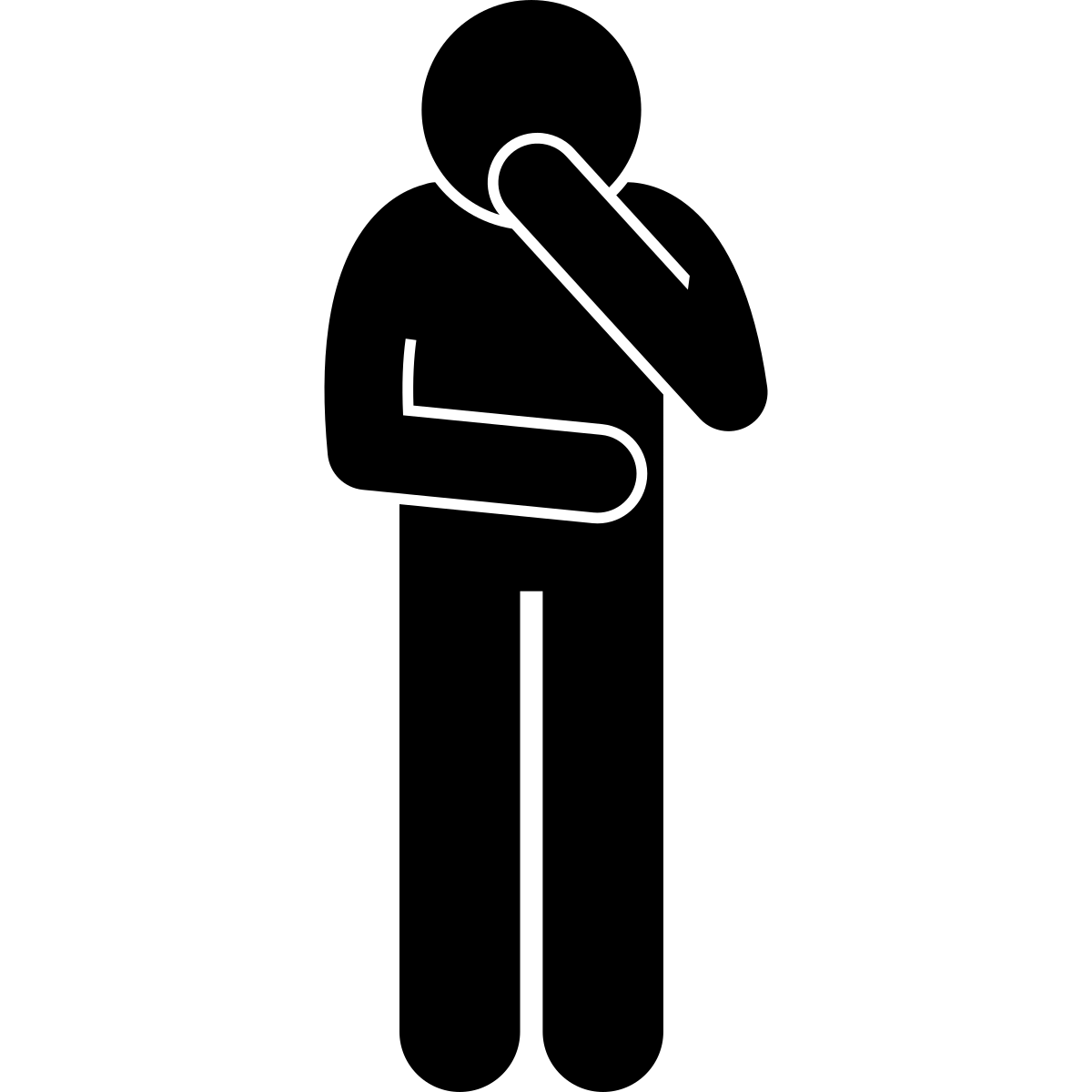 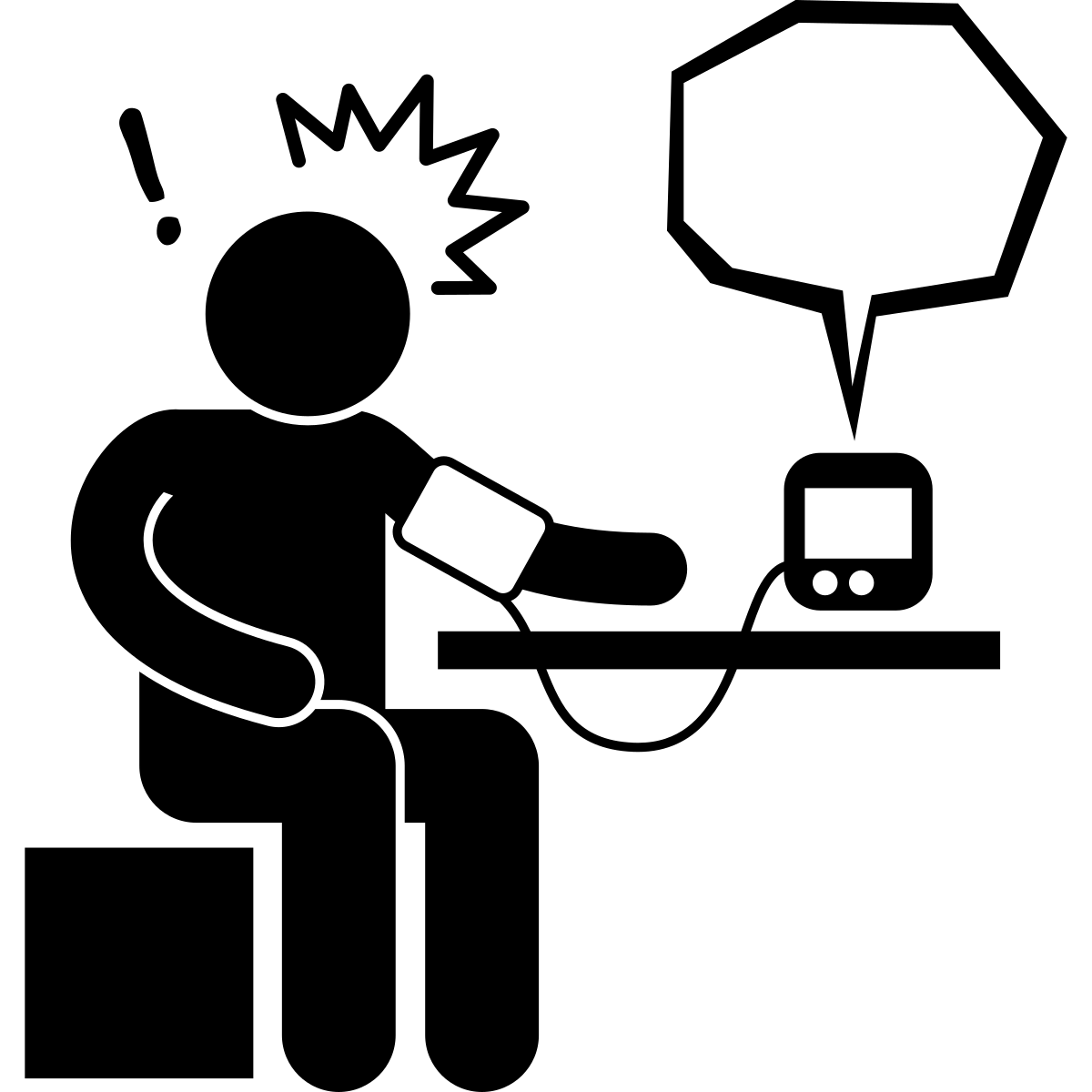 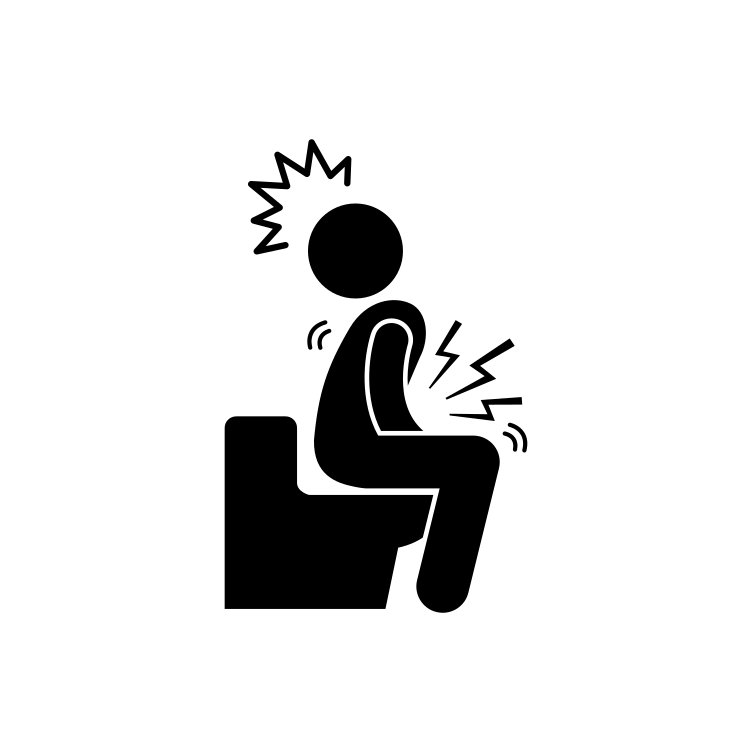 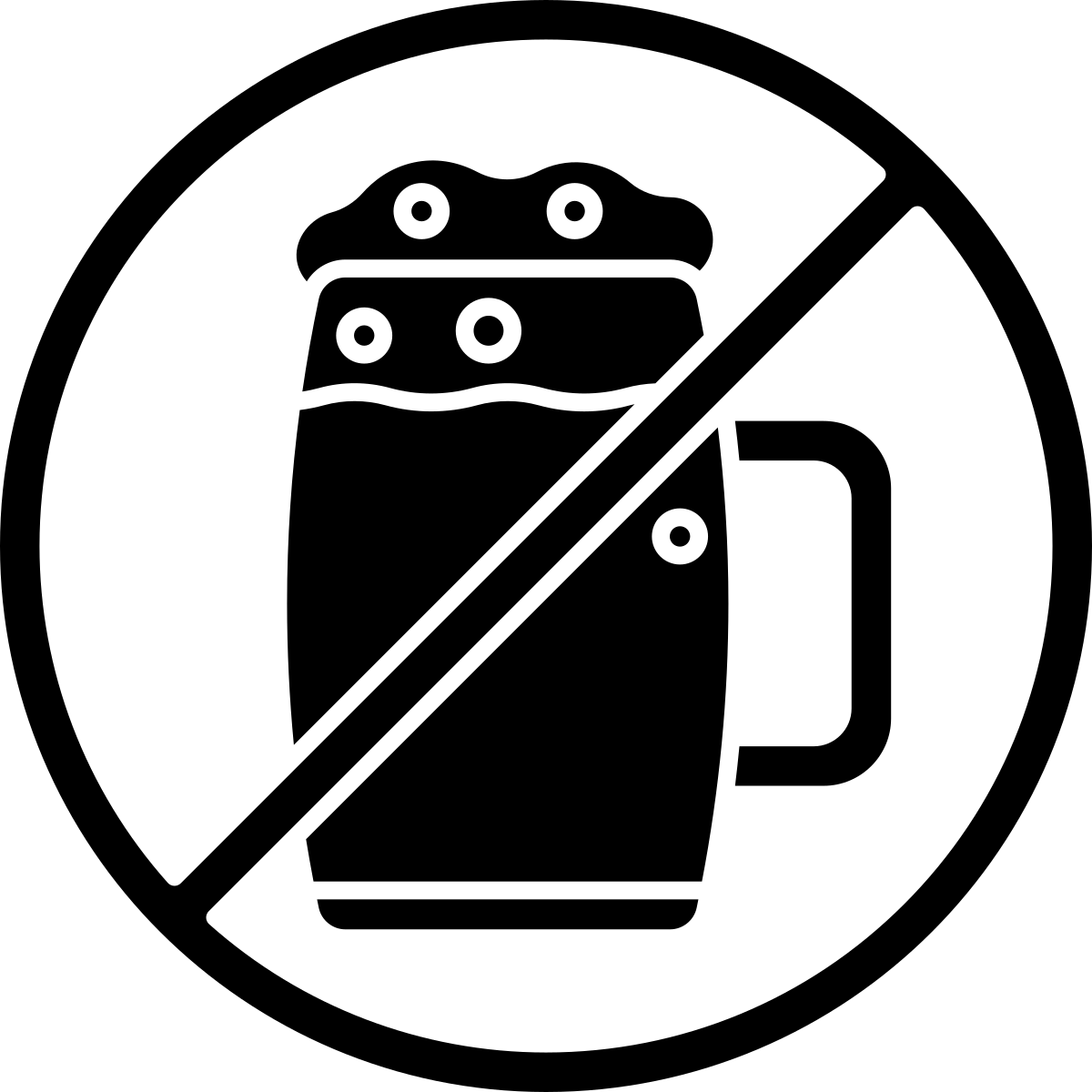 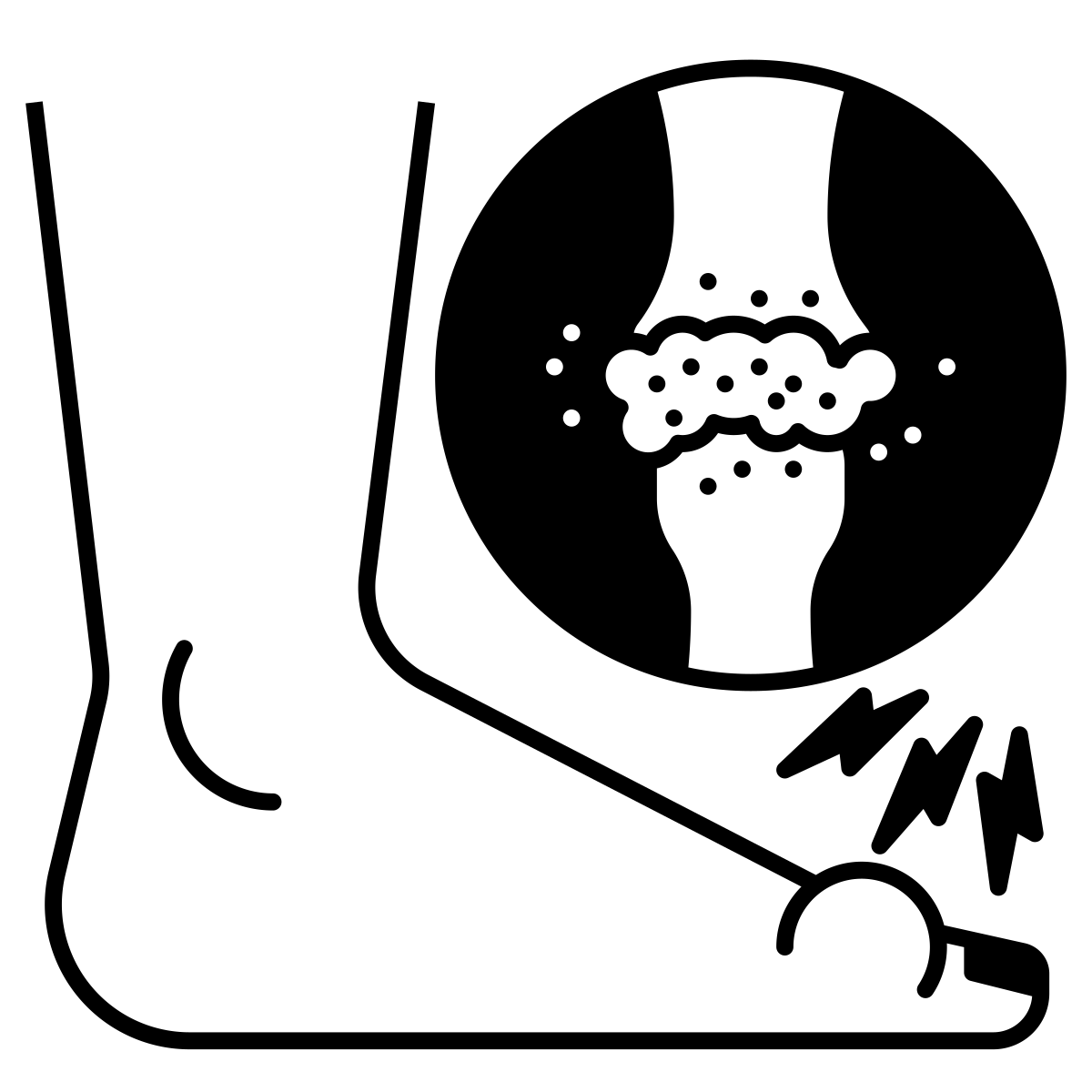 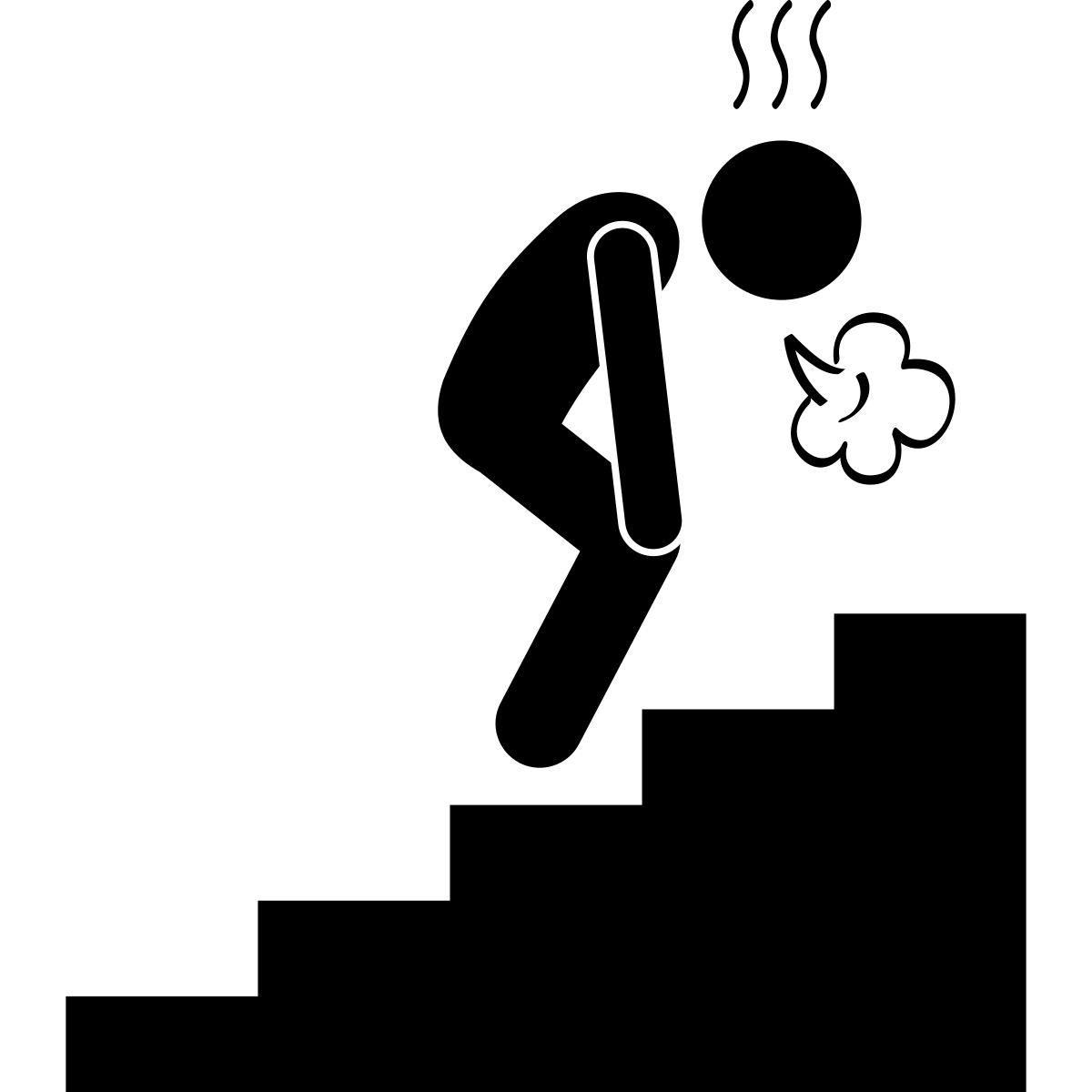 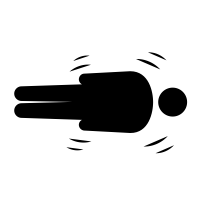 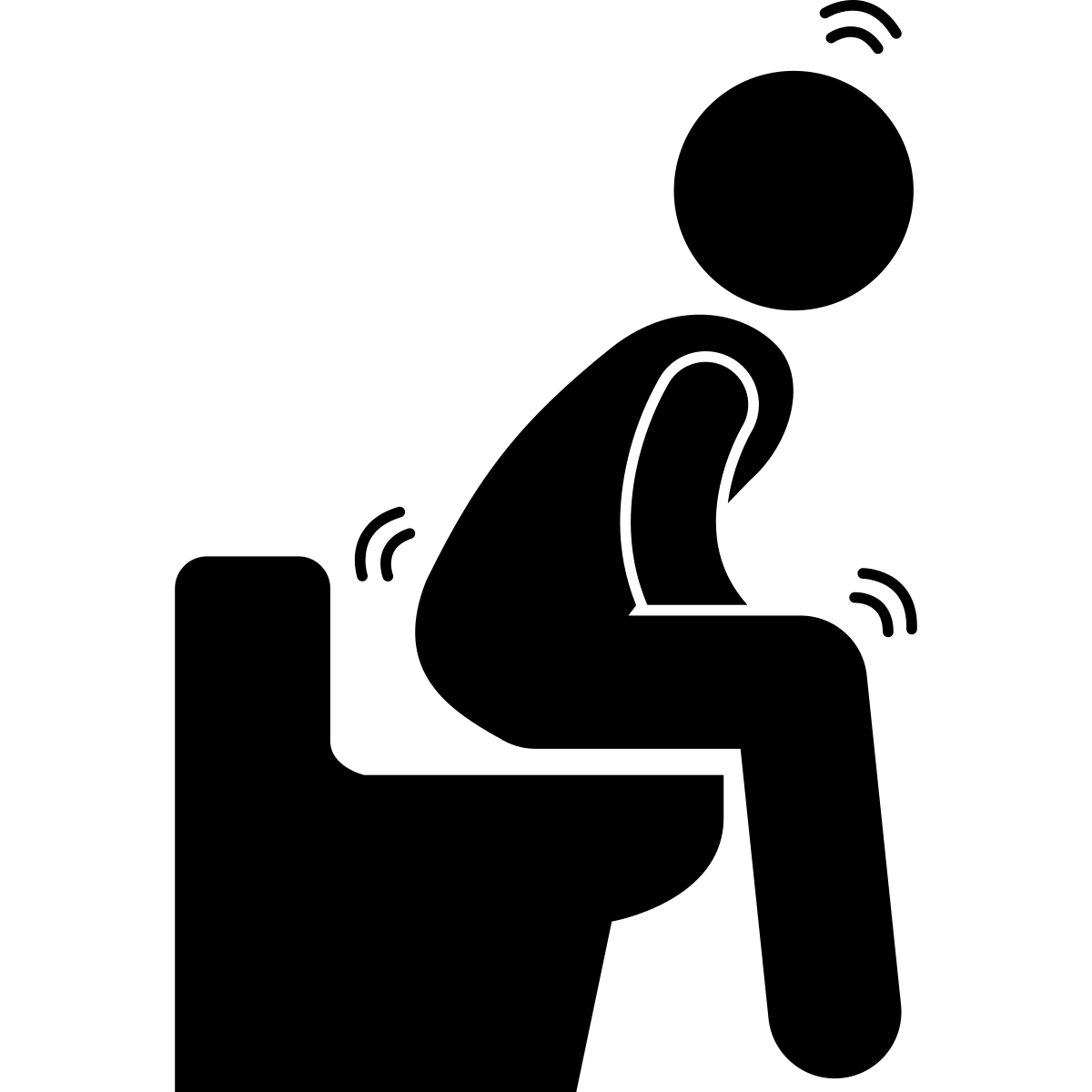 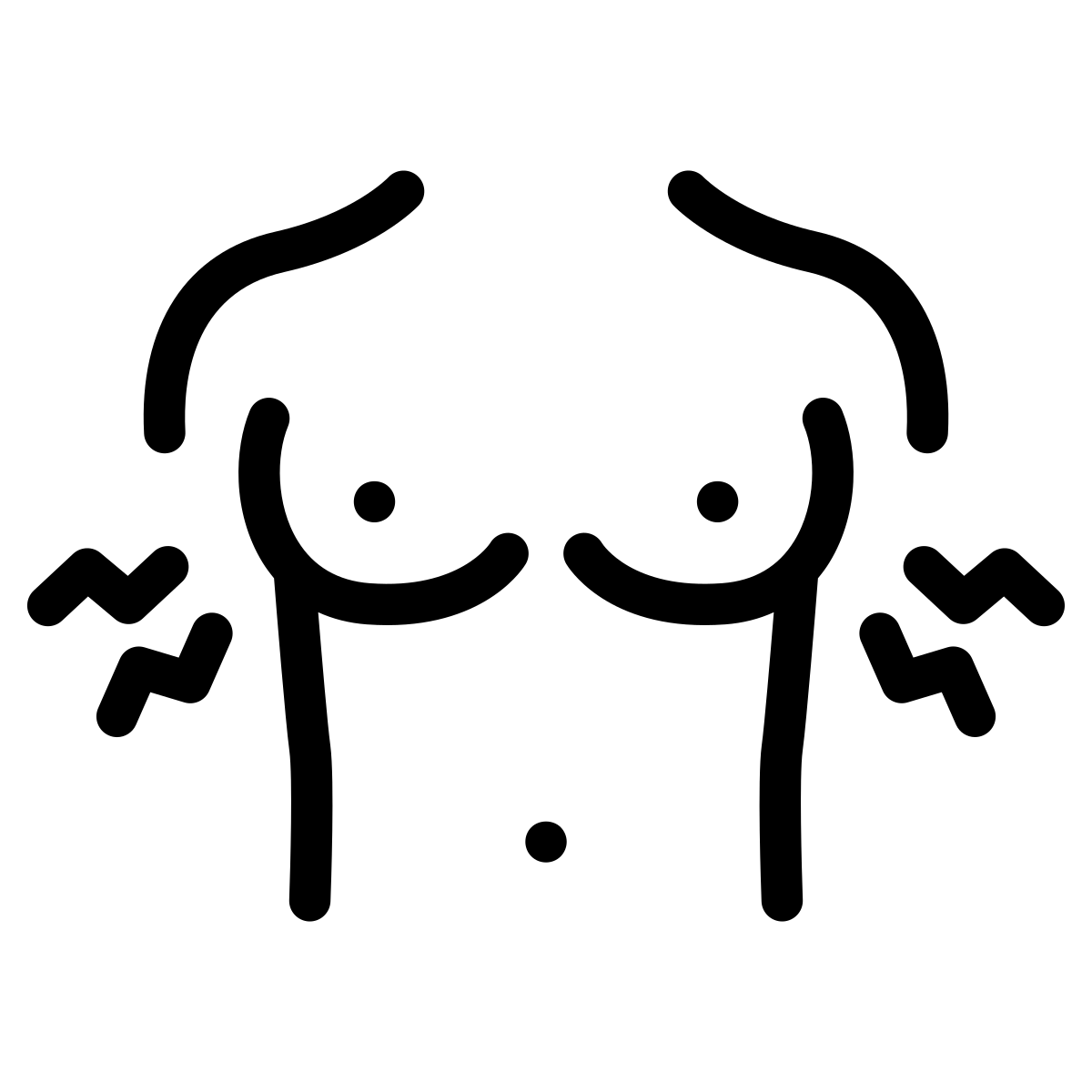 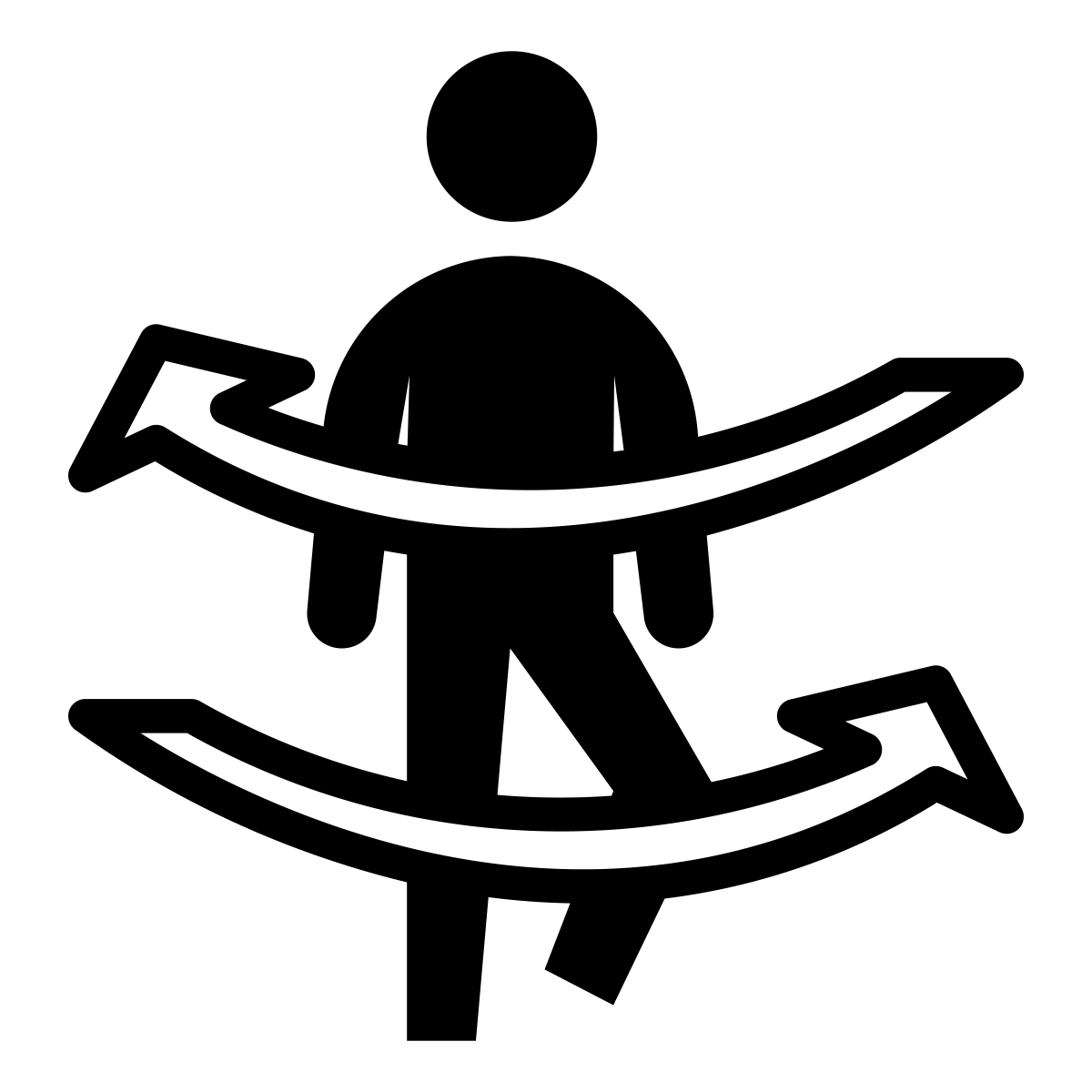 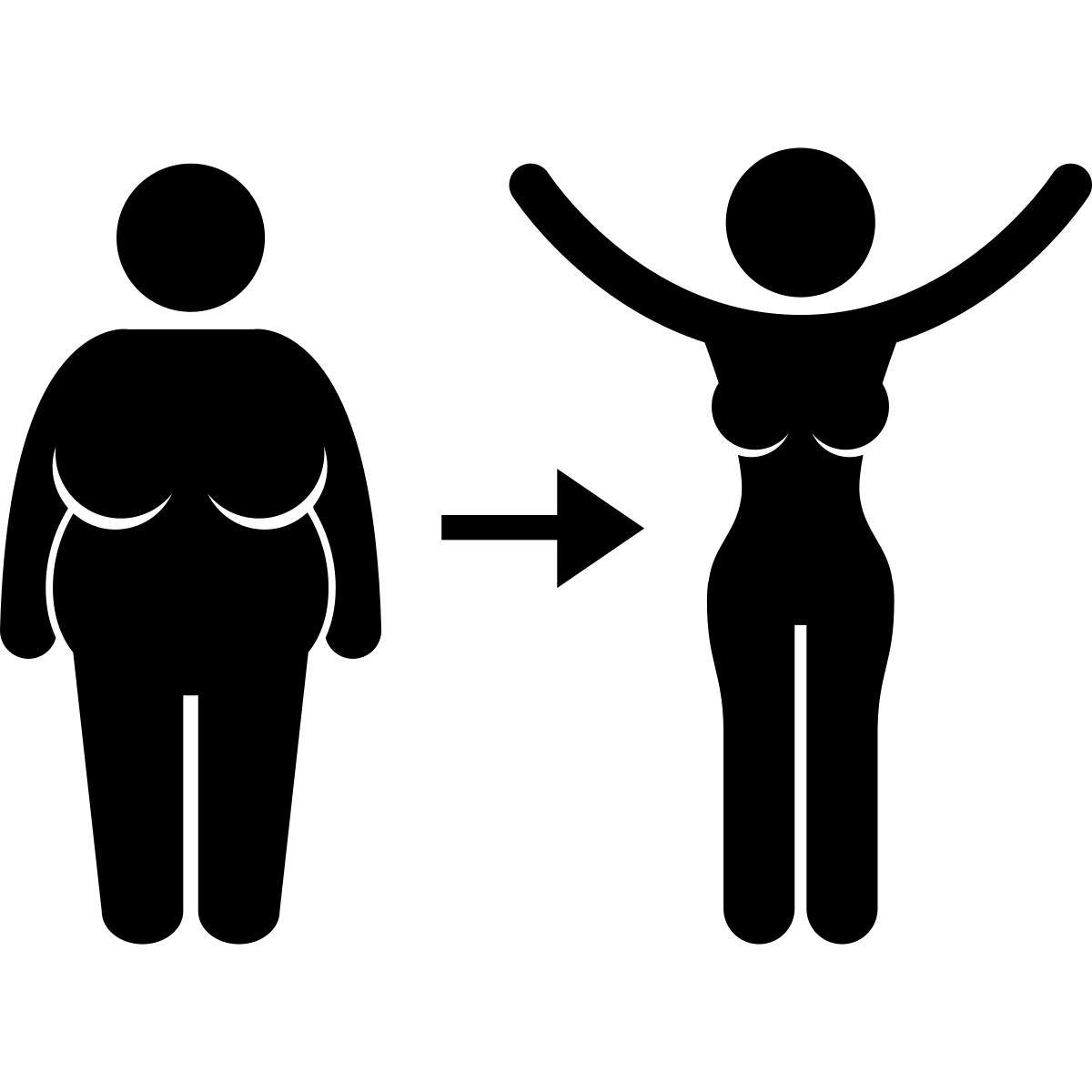 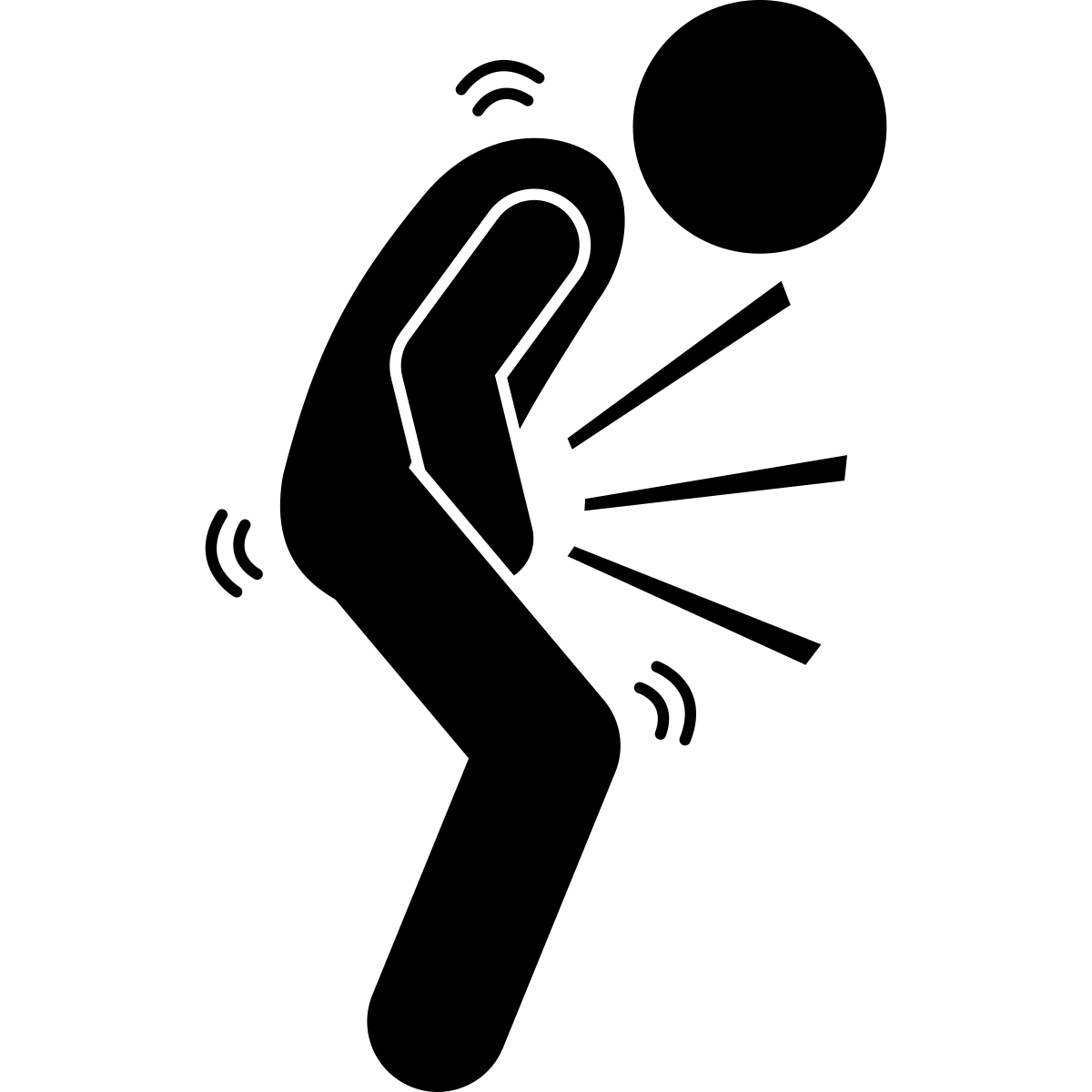 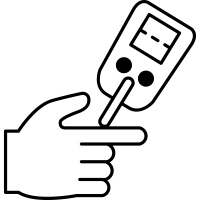 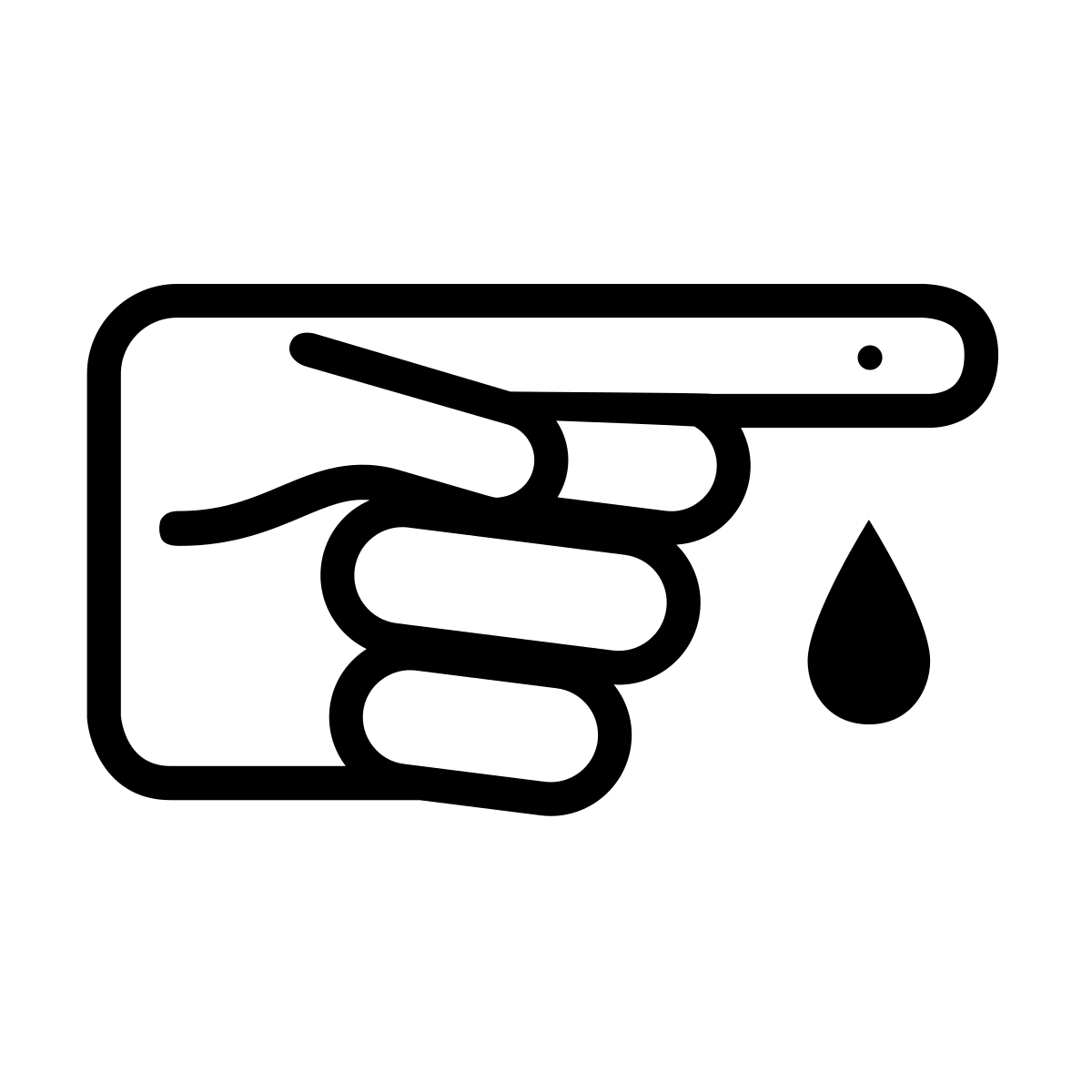 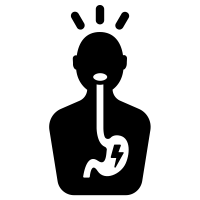 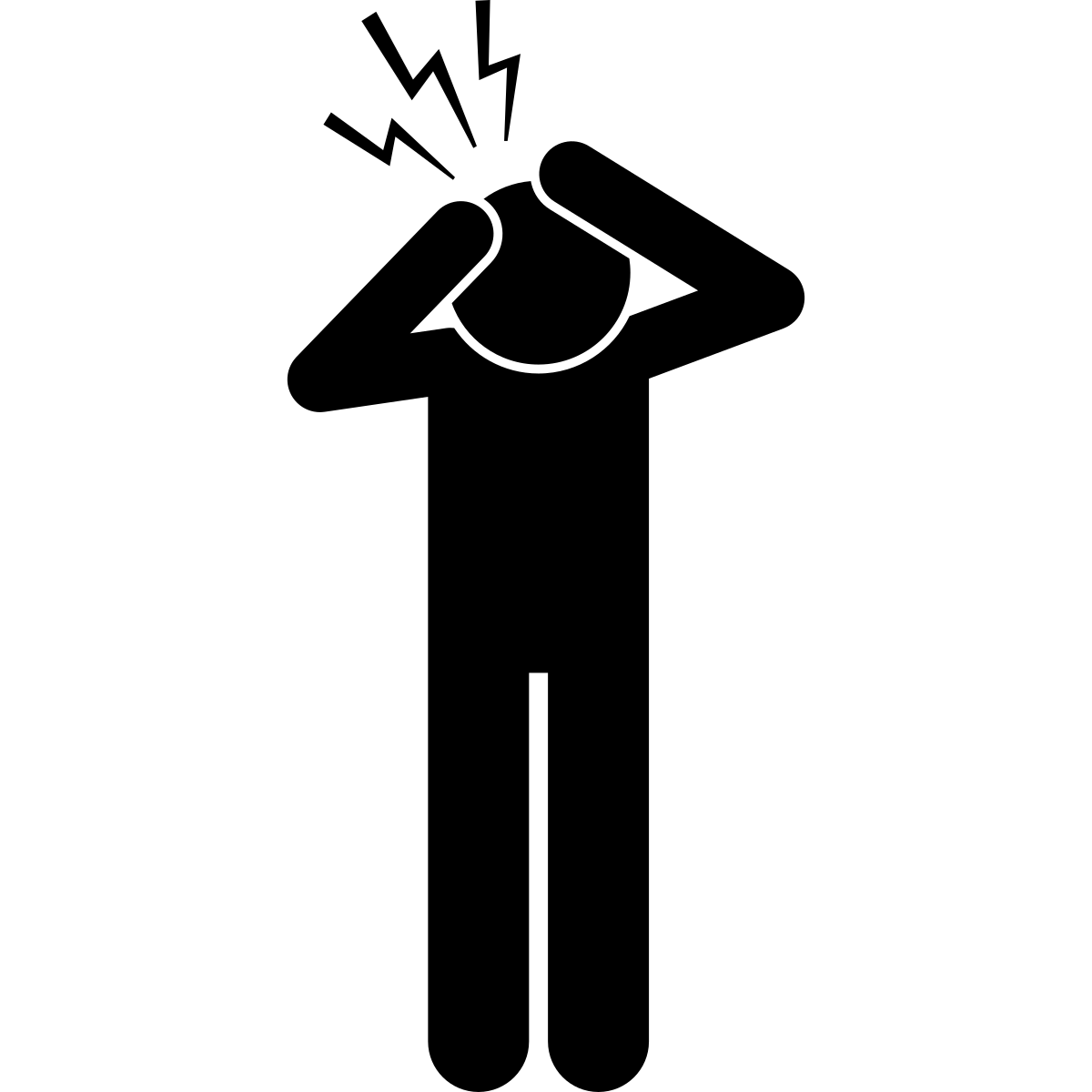 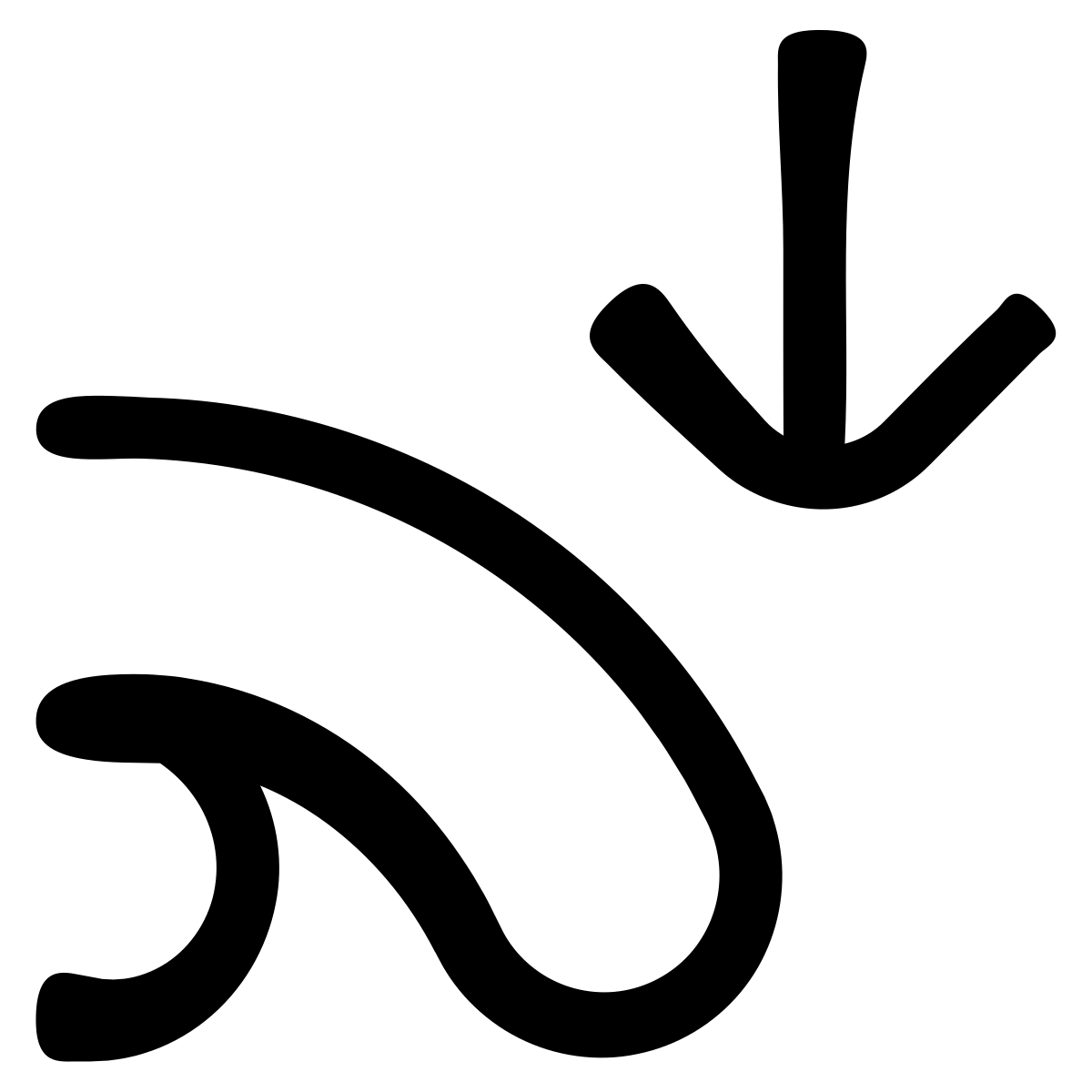 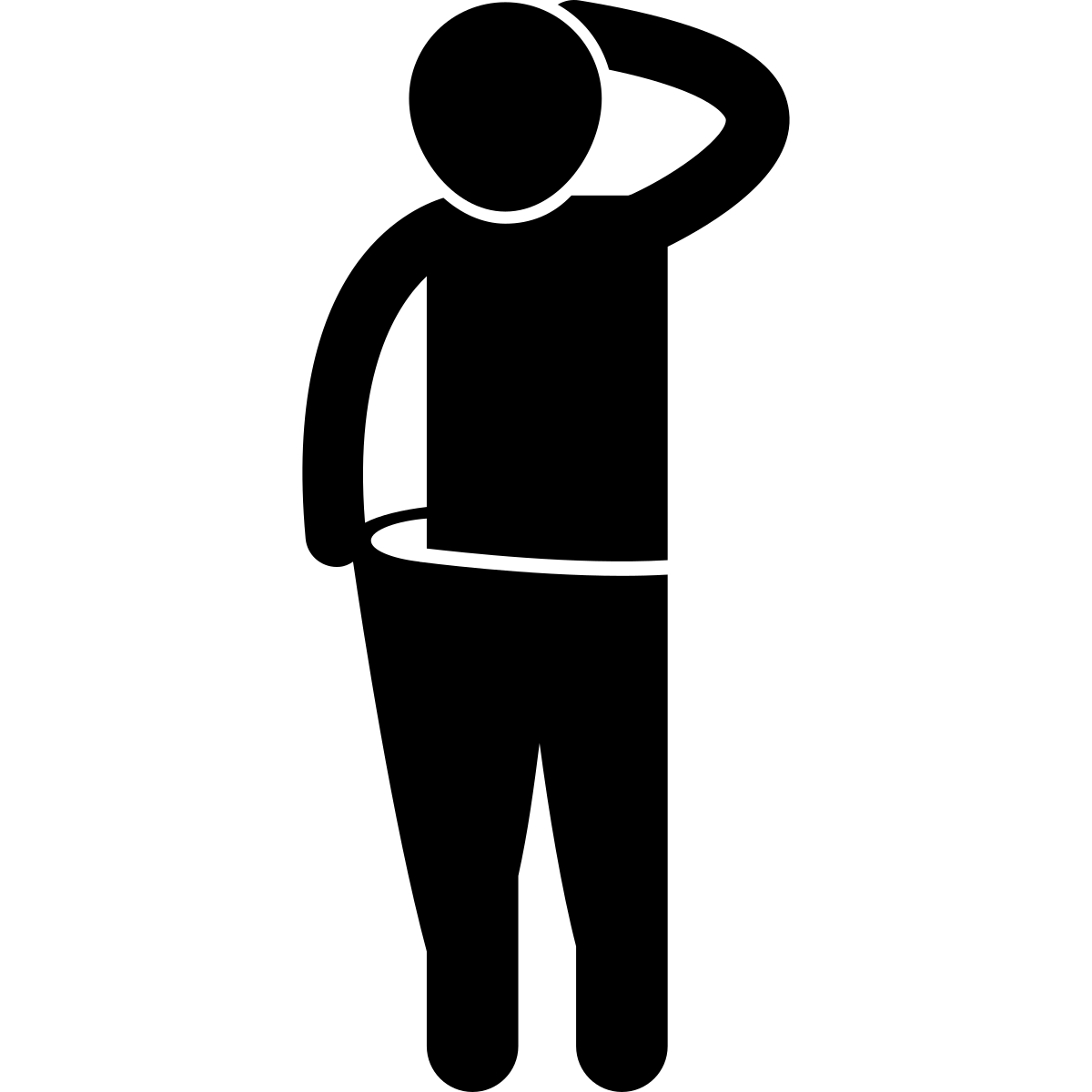 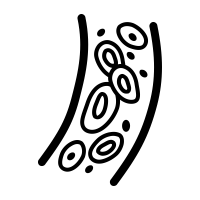 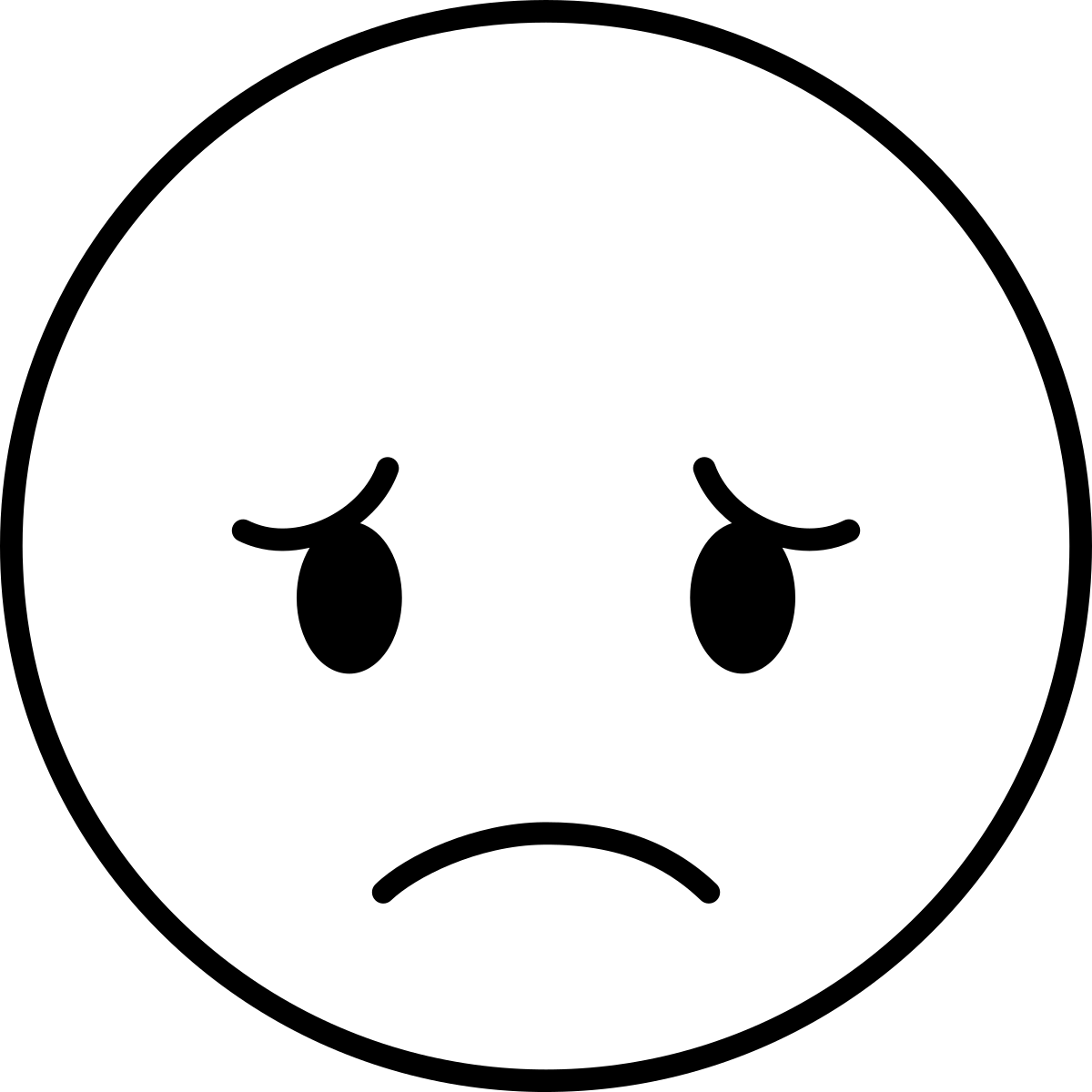 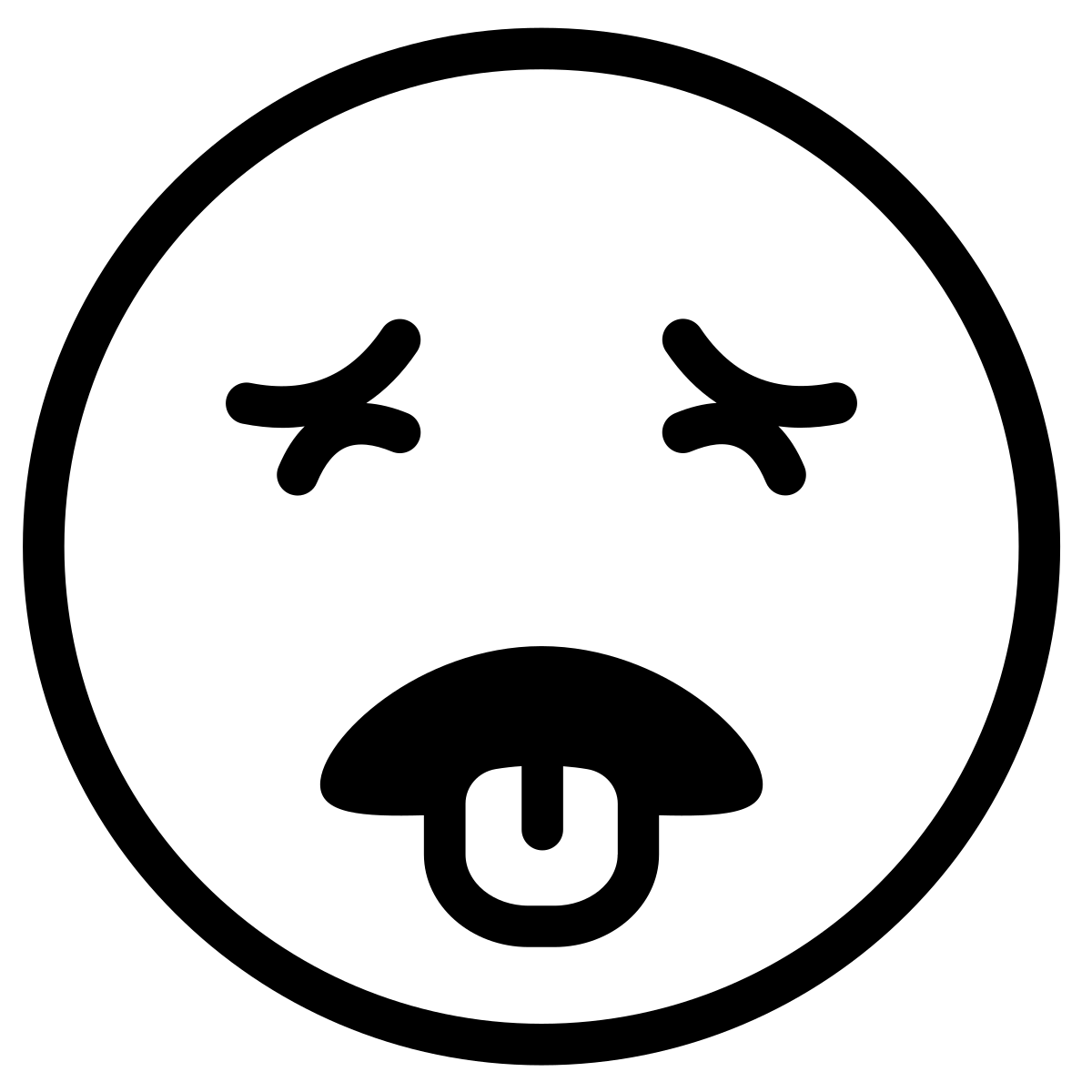 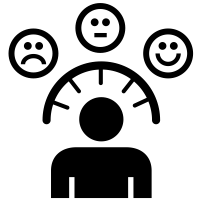 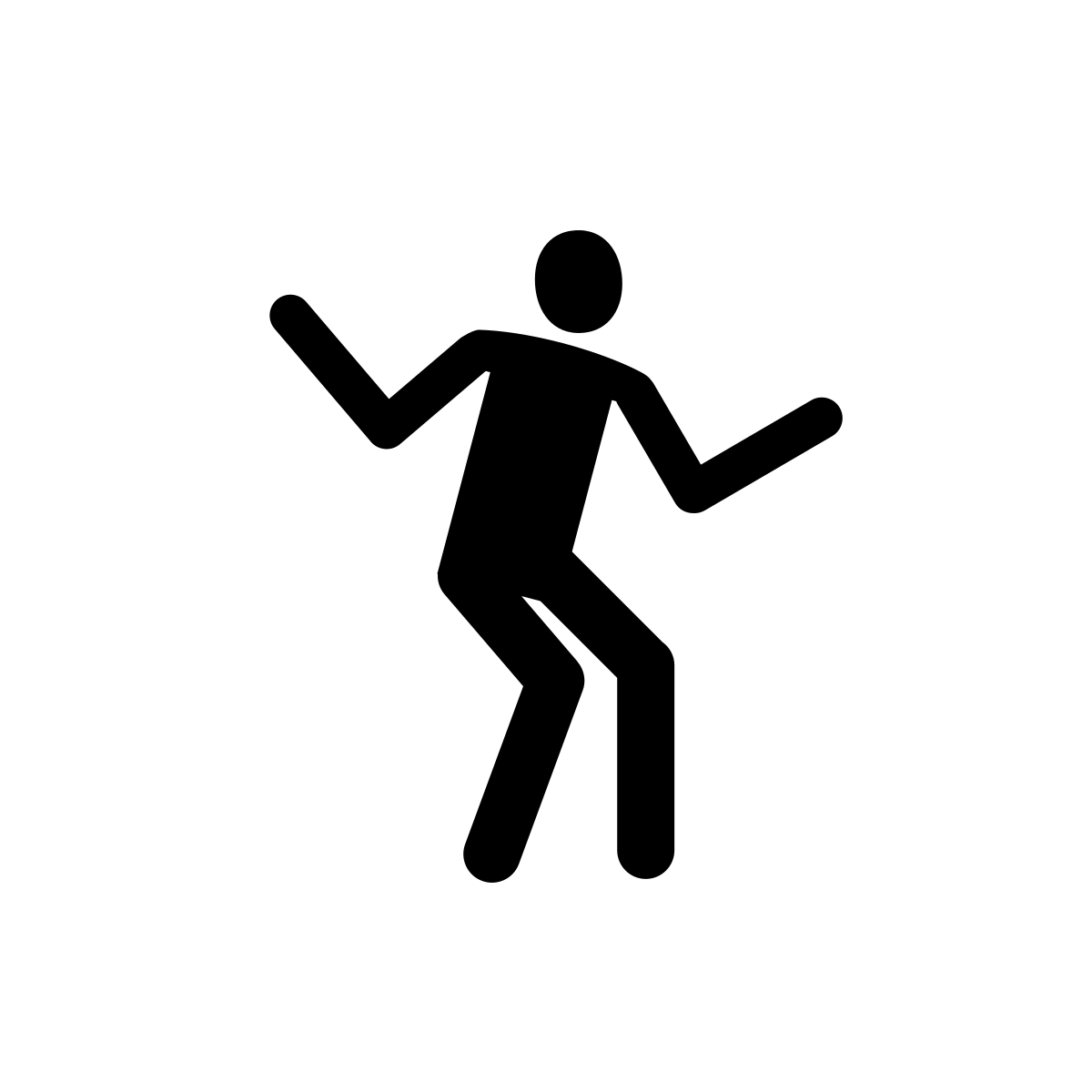 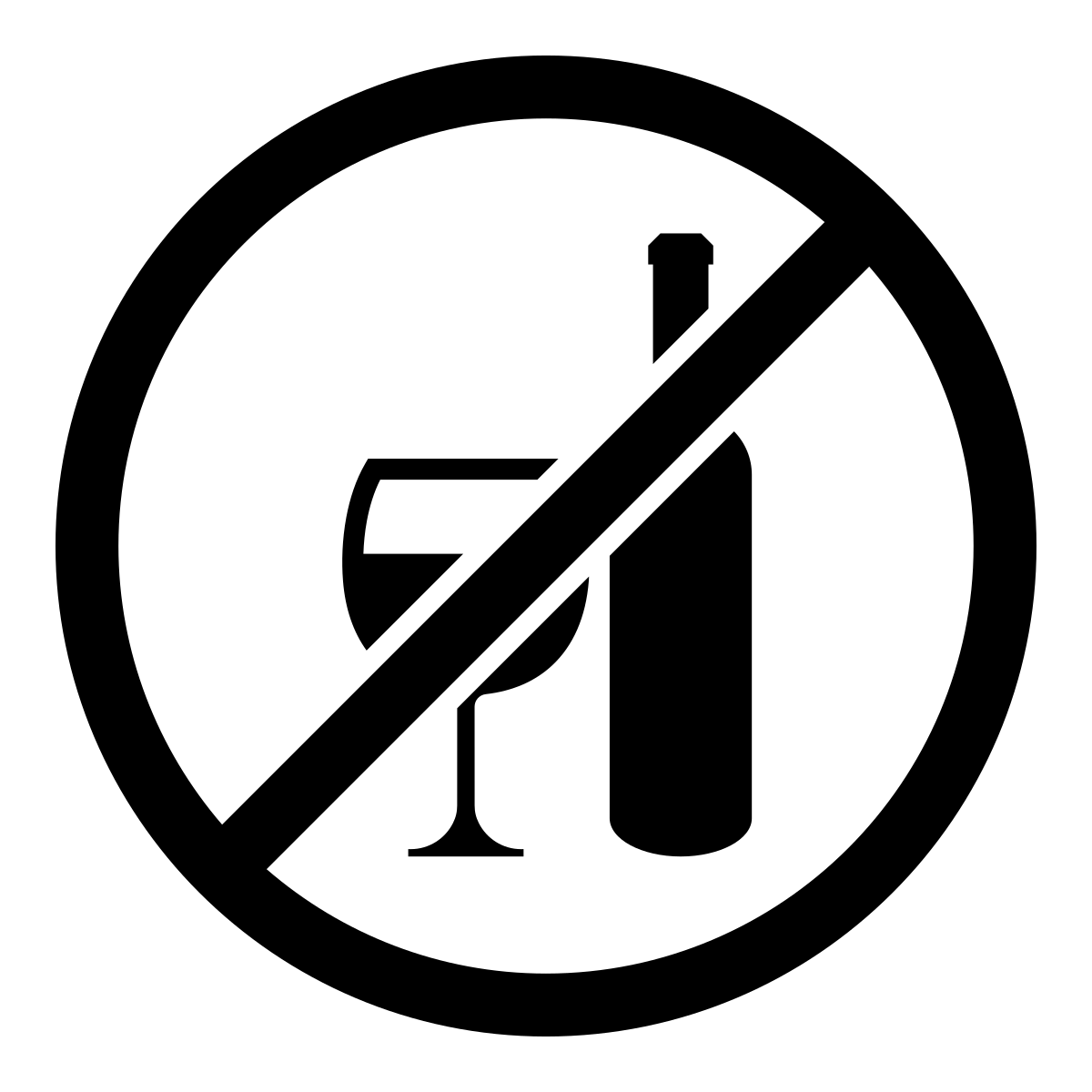 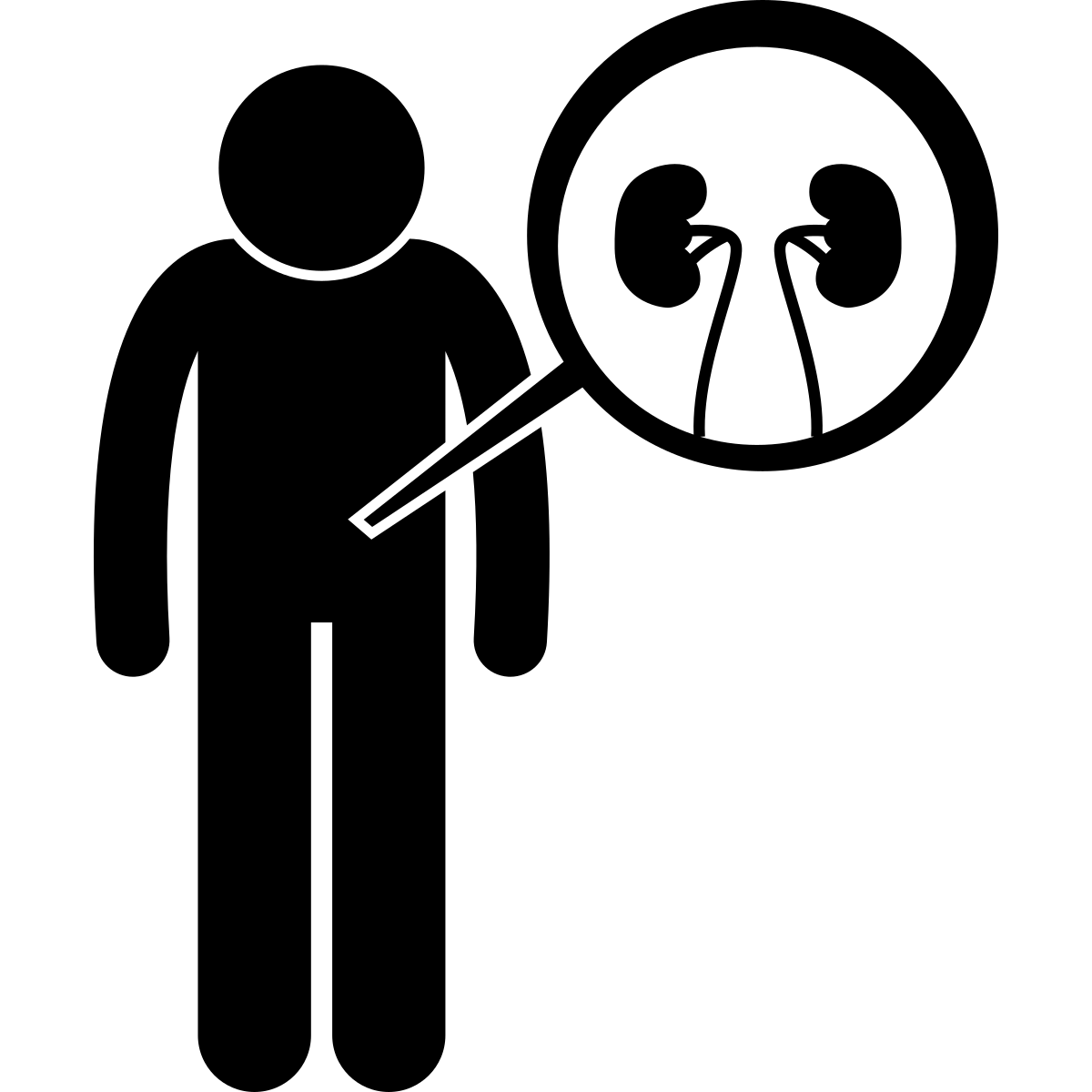 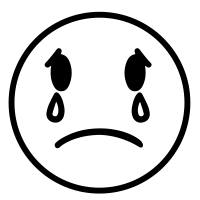 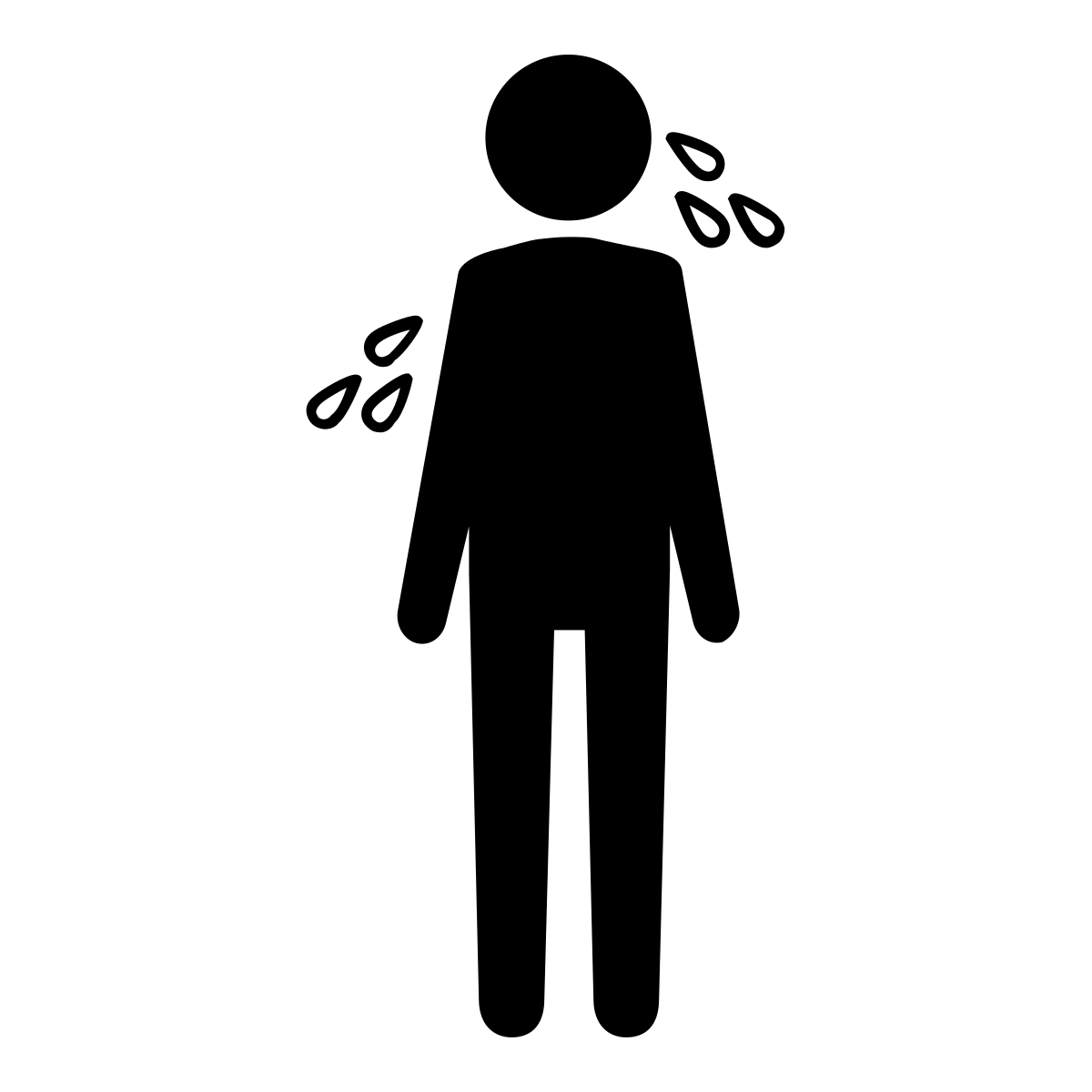 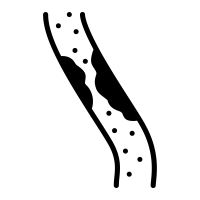 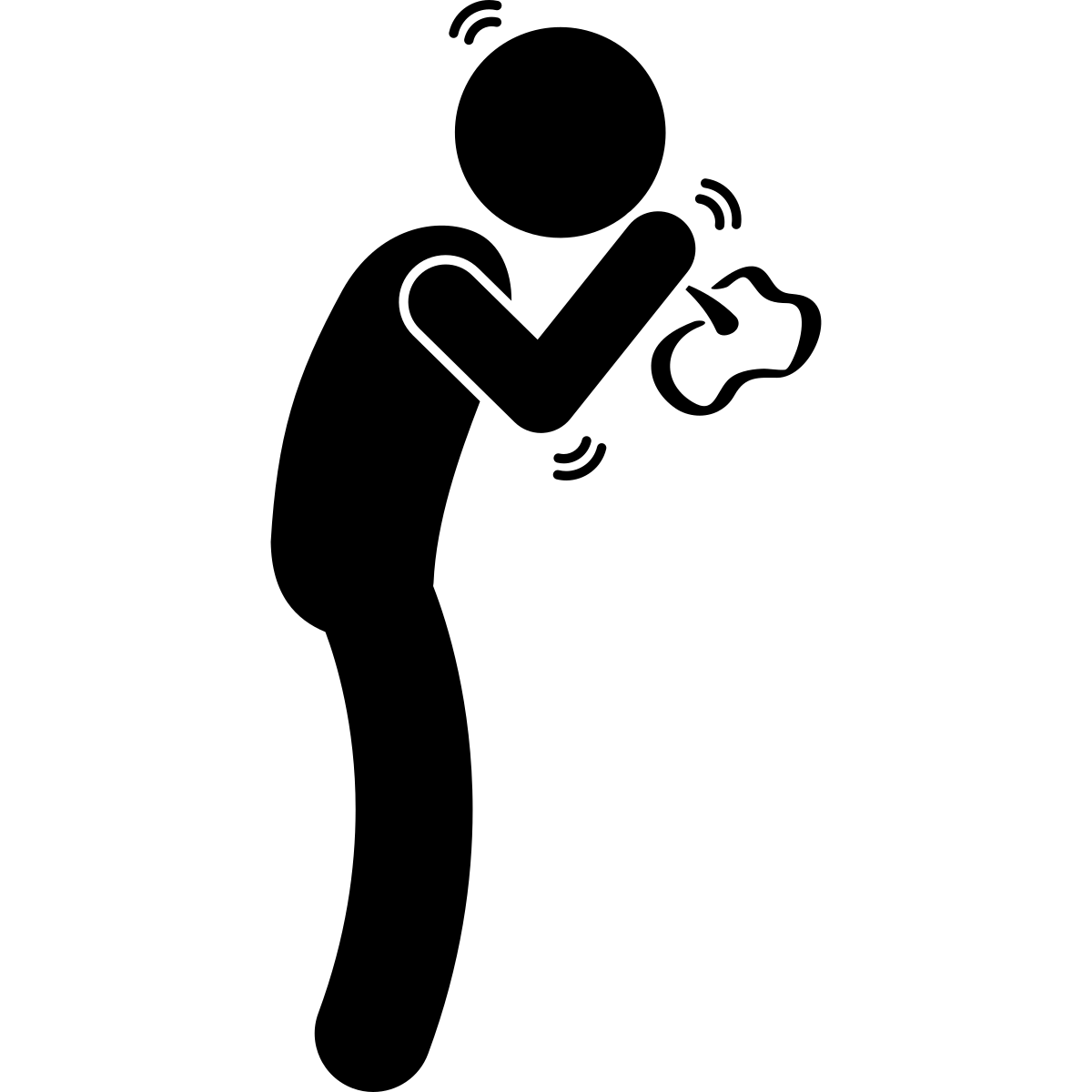 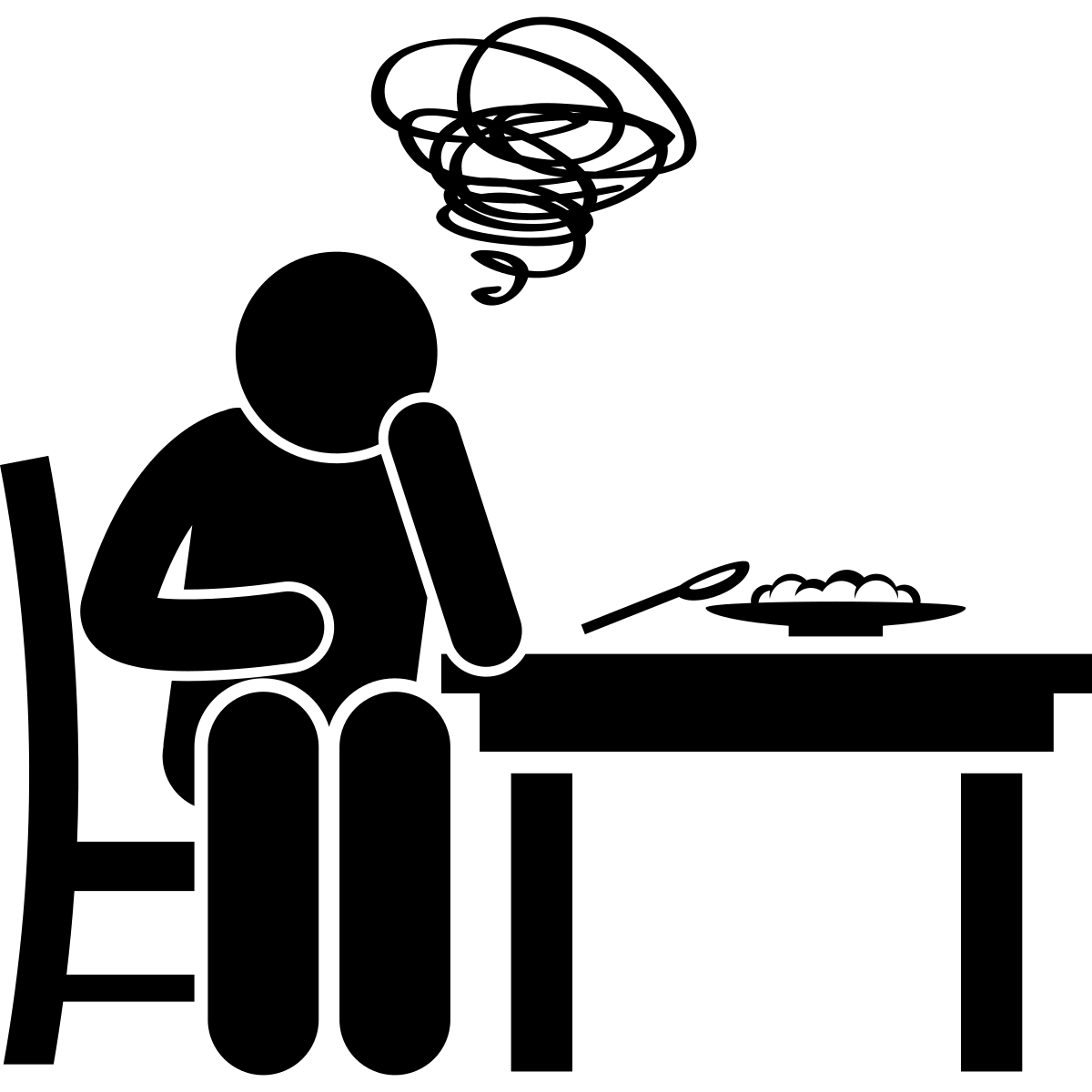 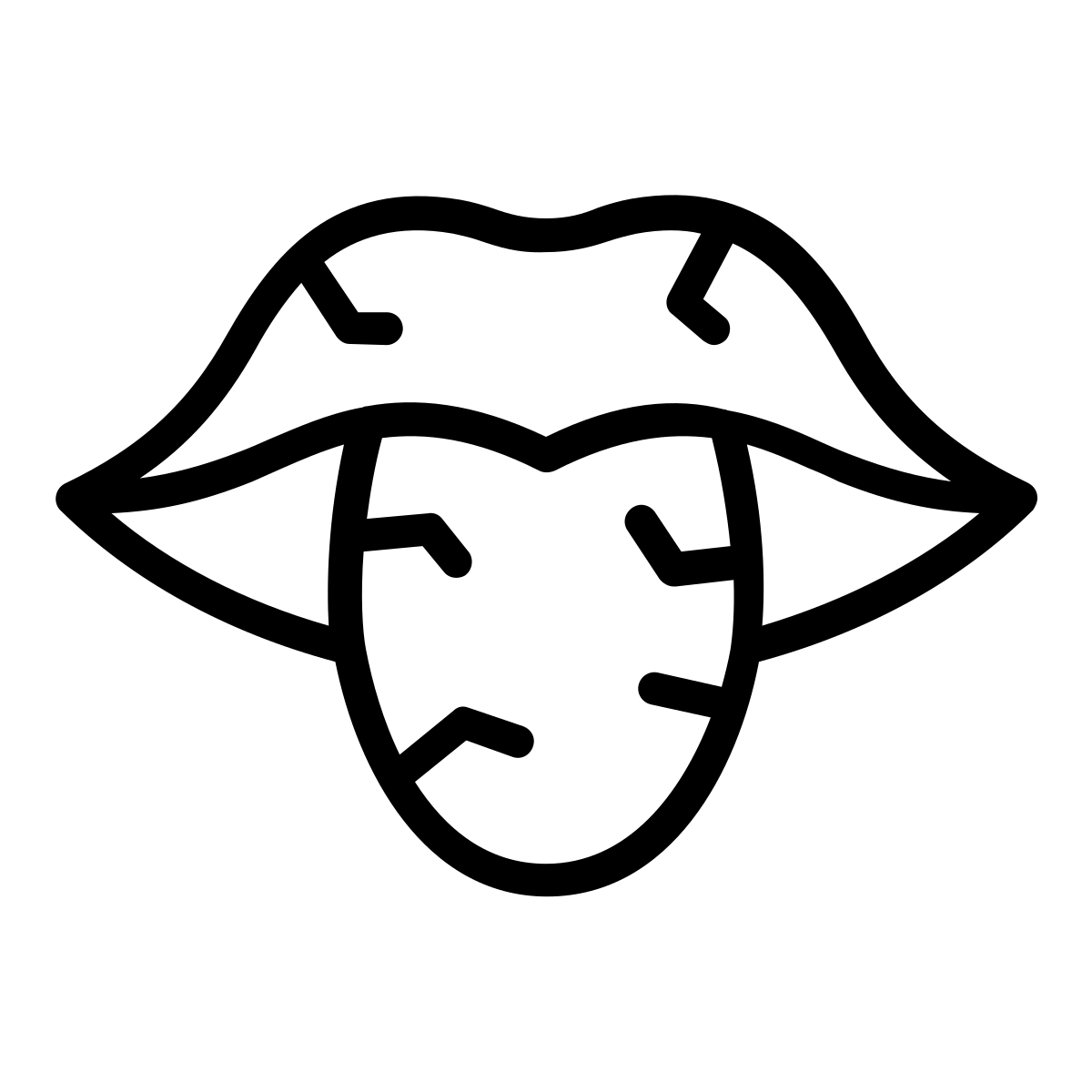 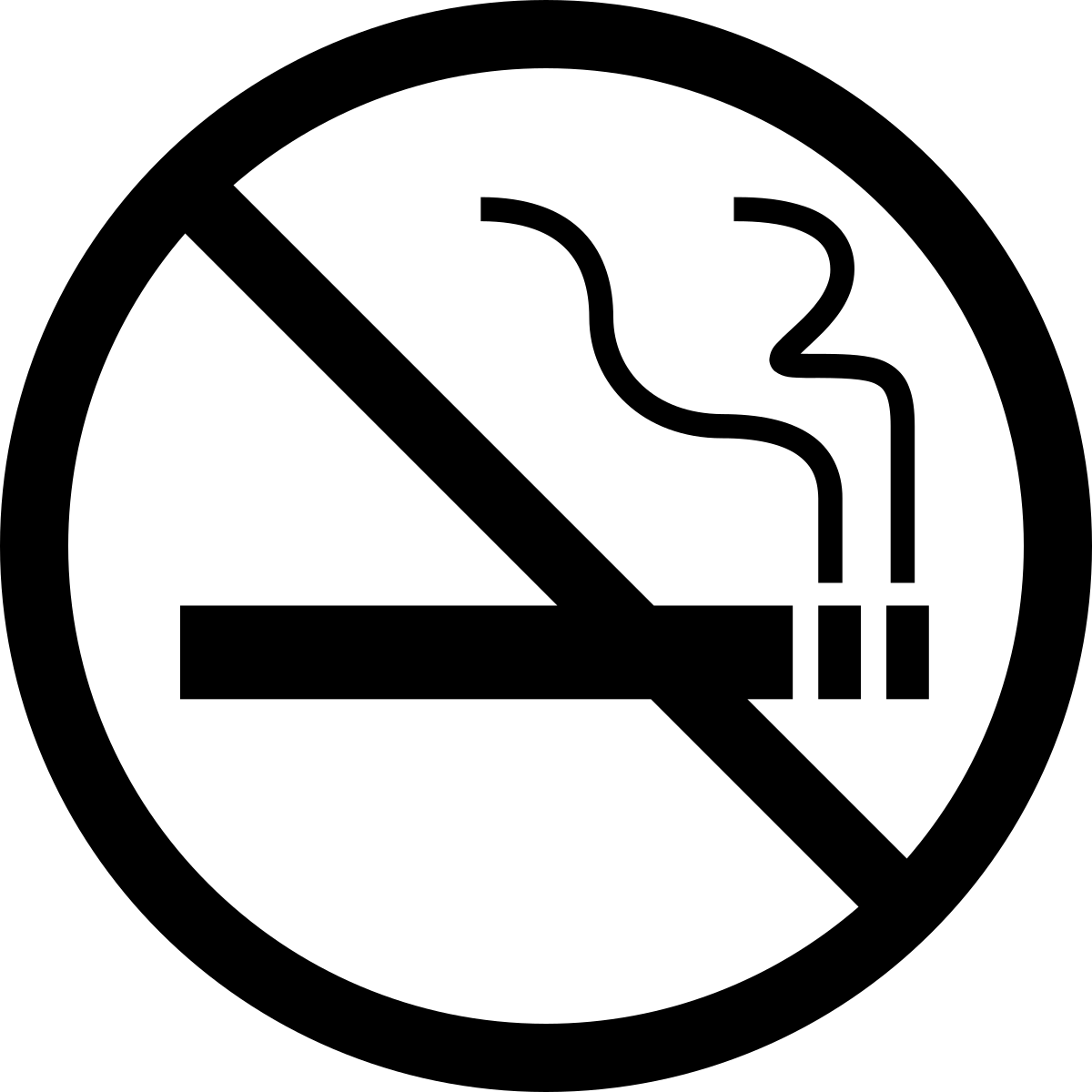 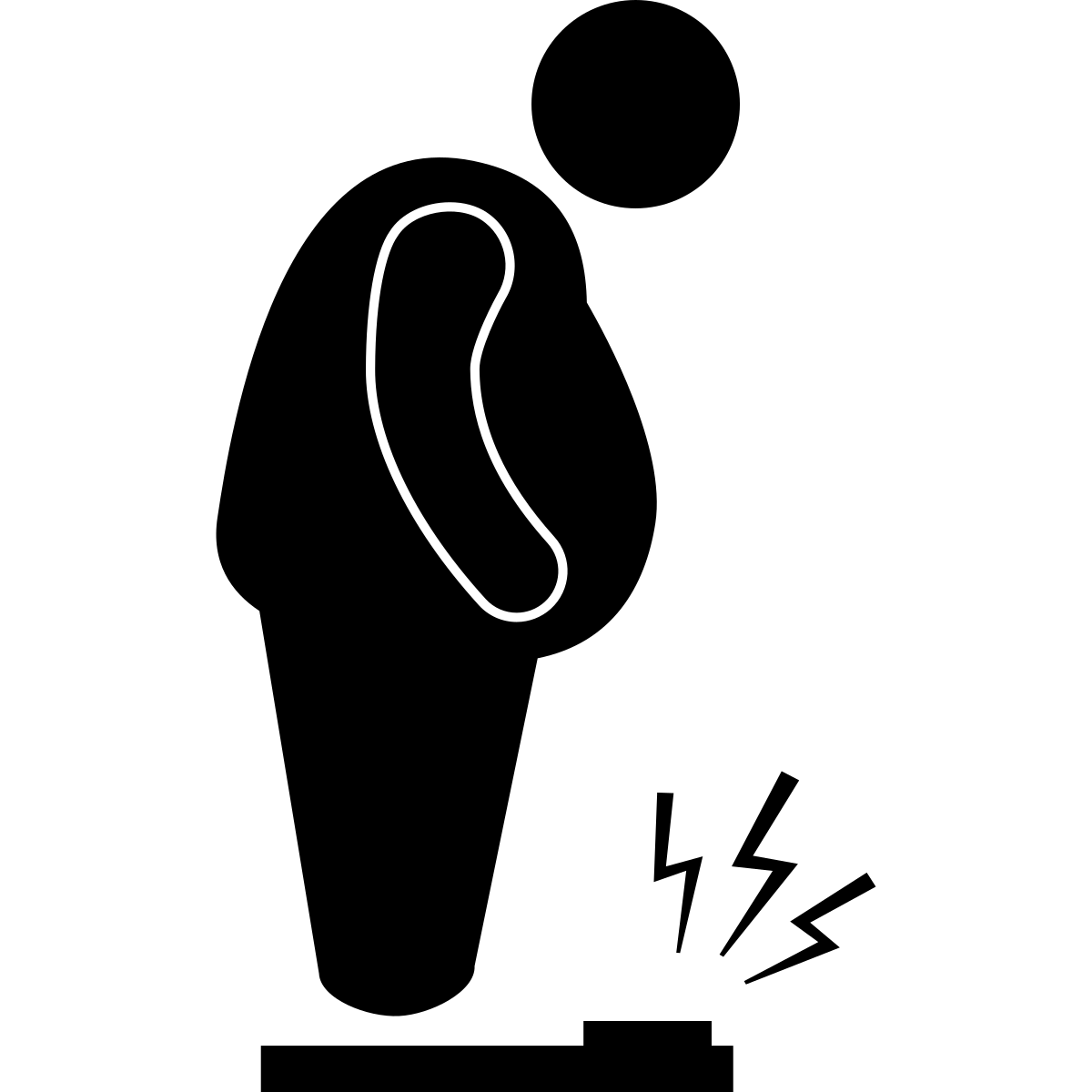 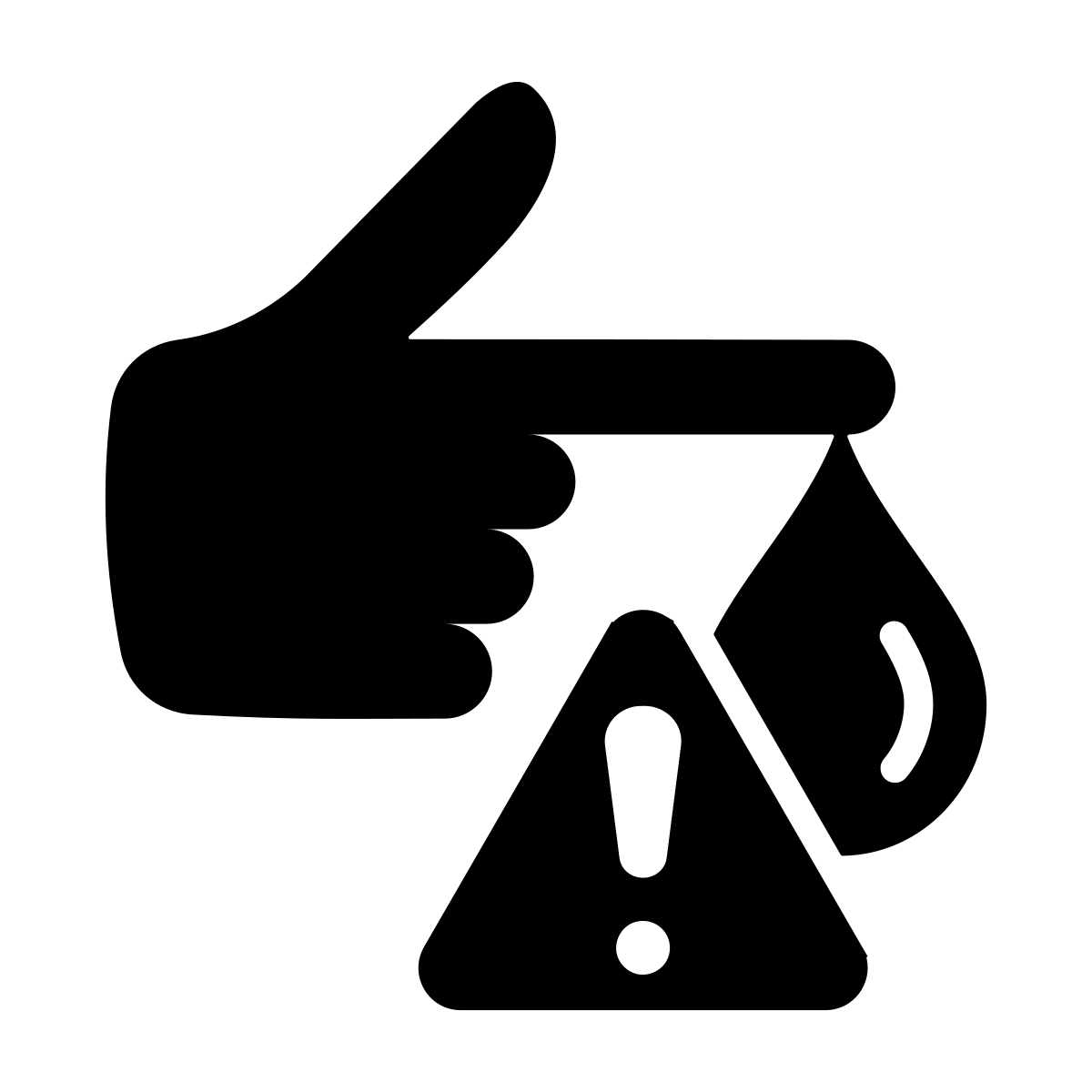 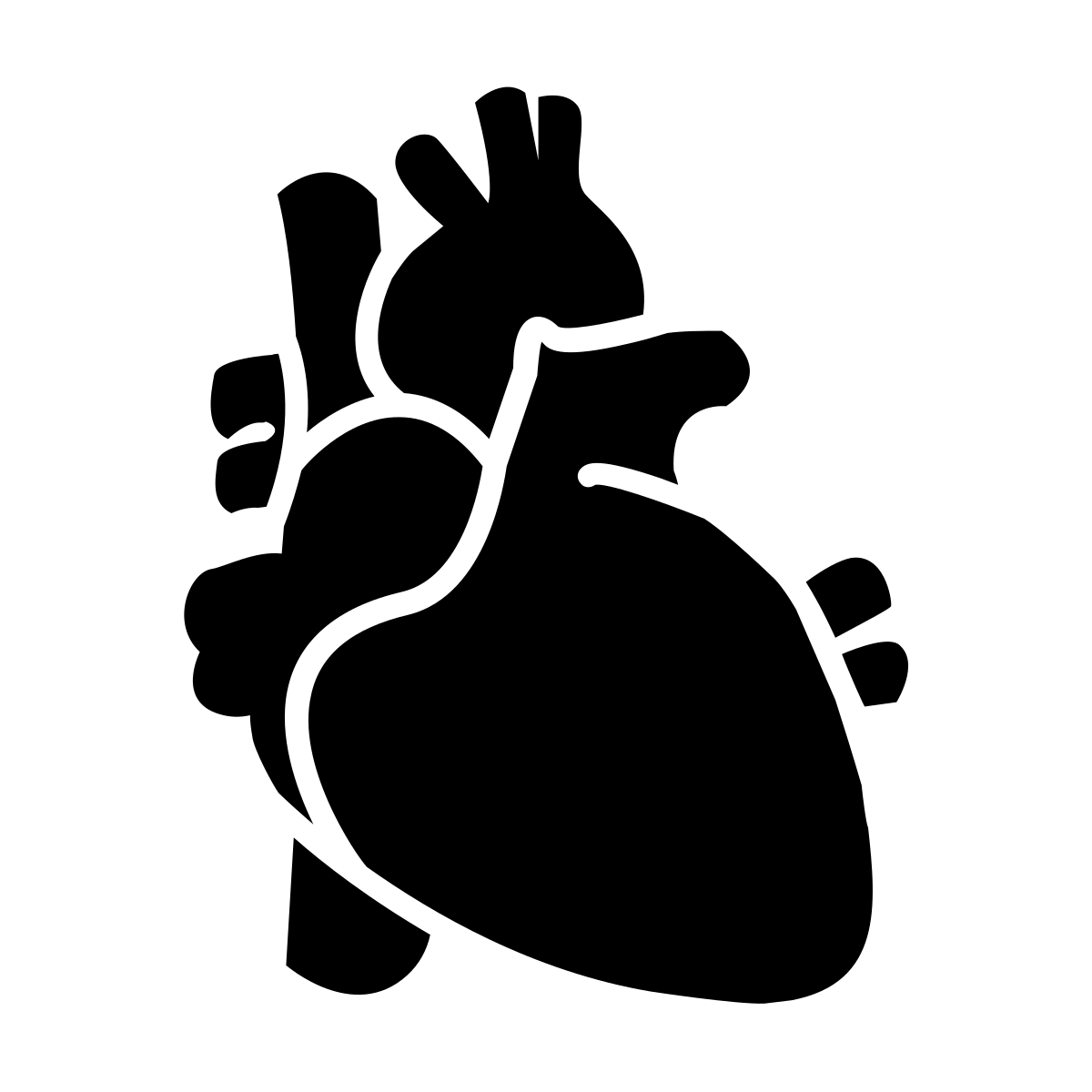 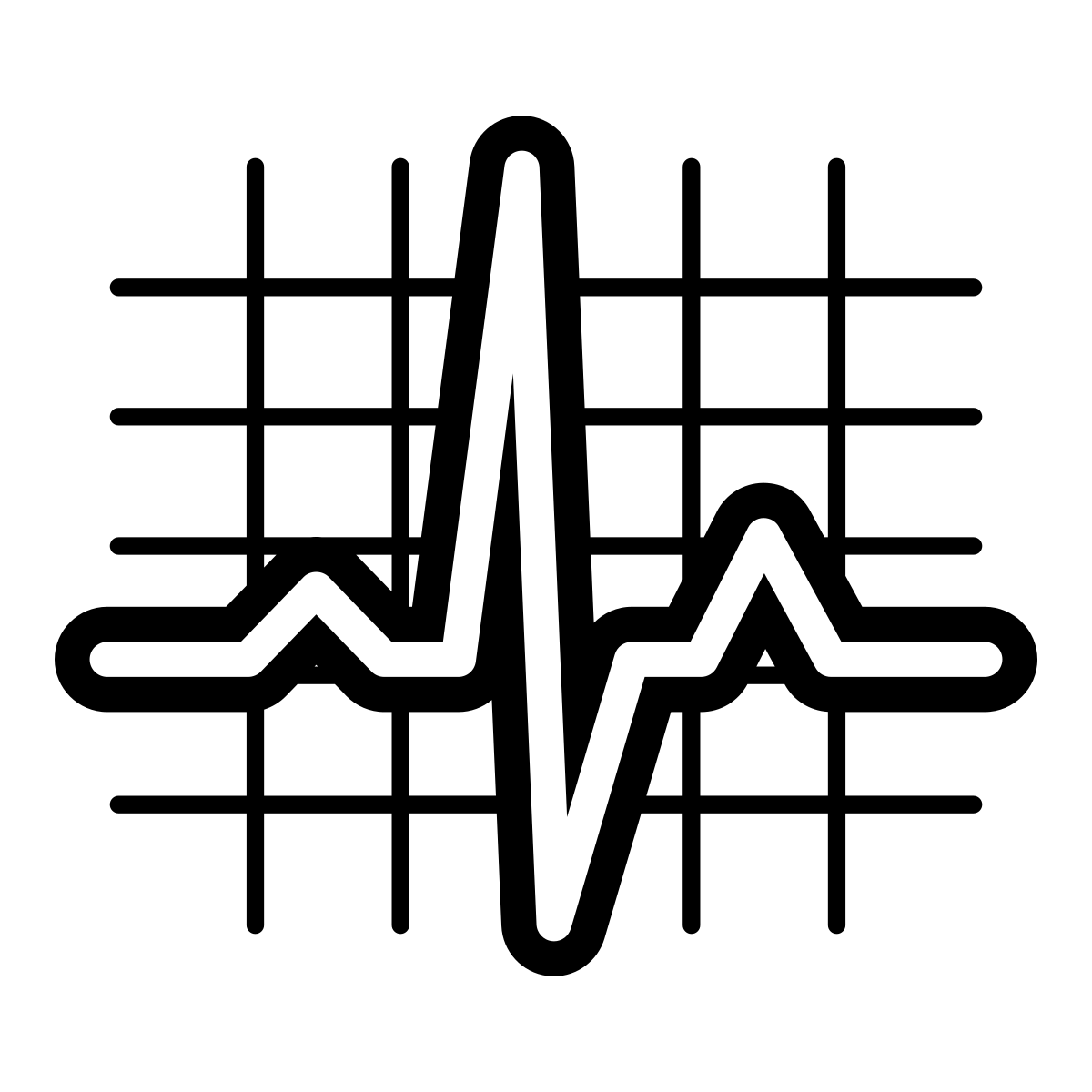 àâçèéê
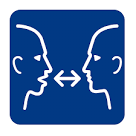 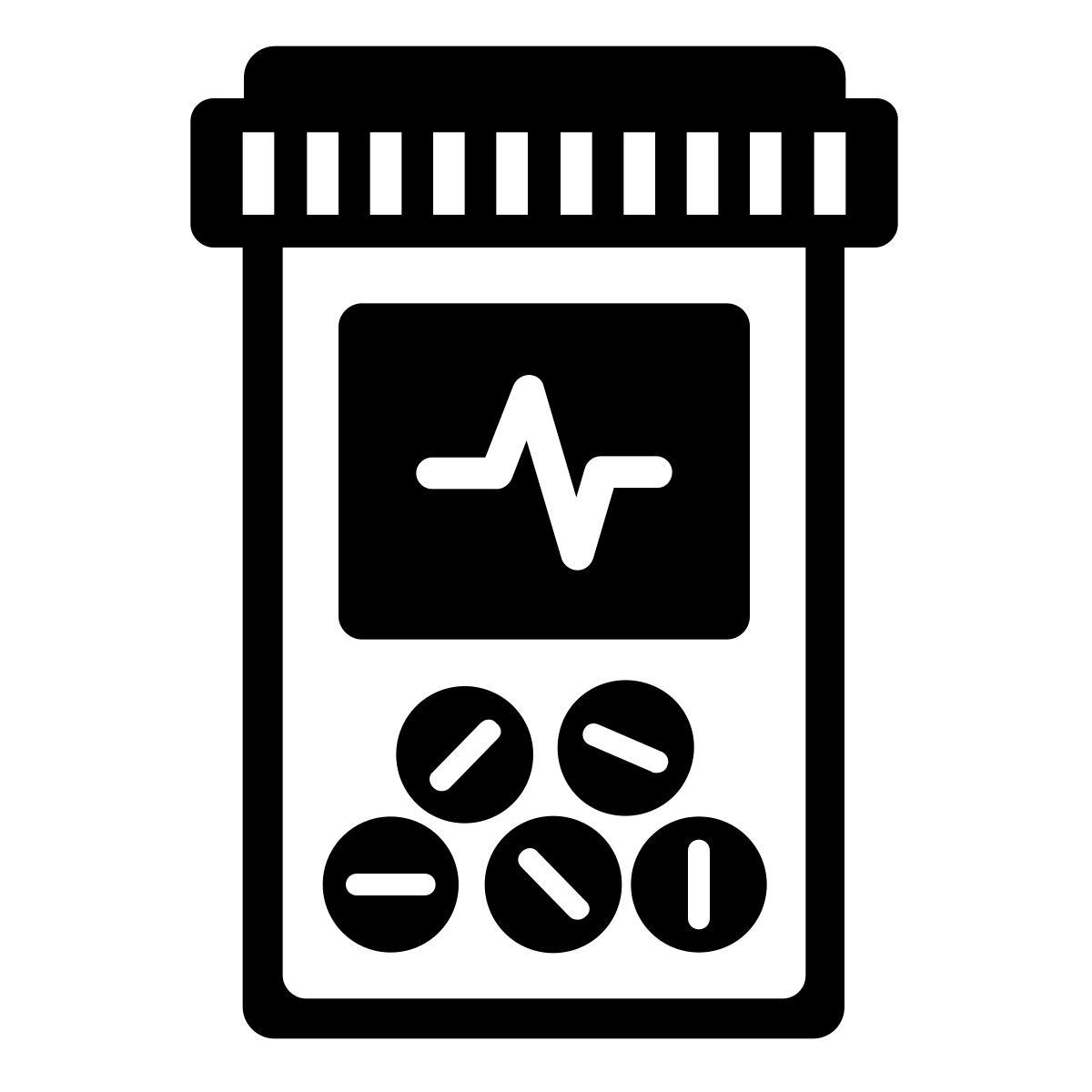 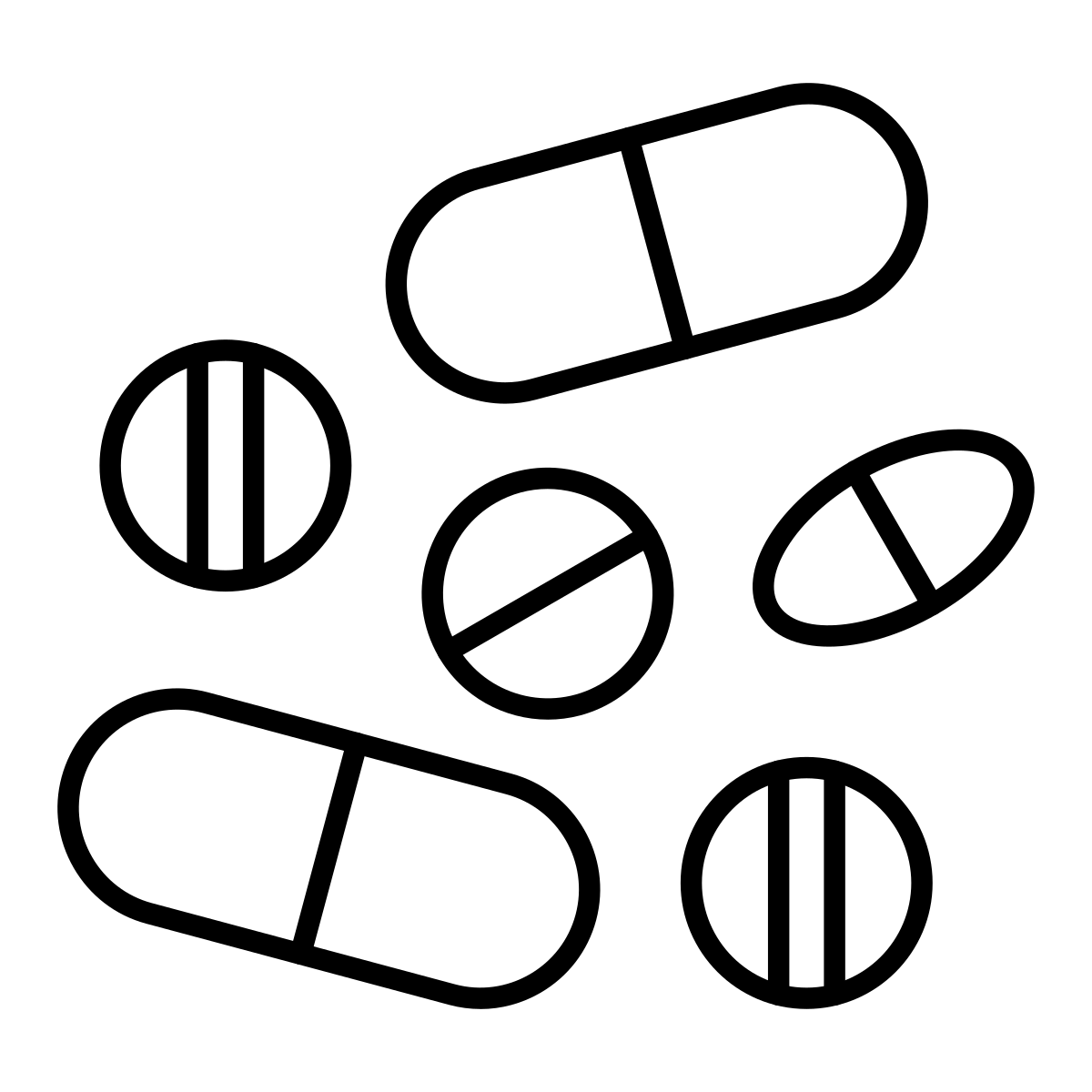 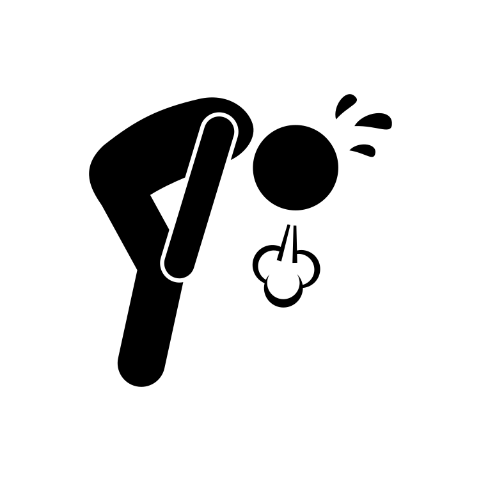 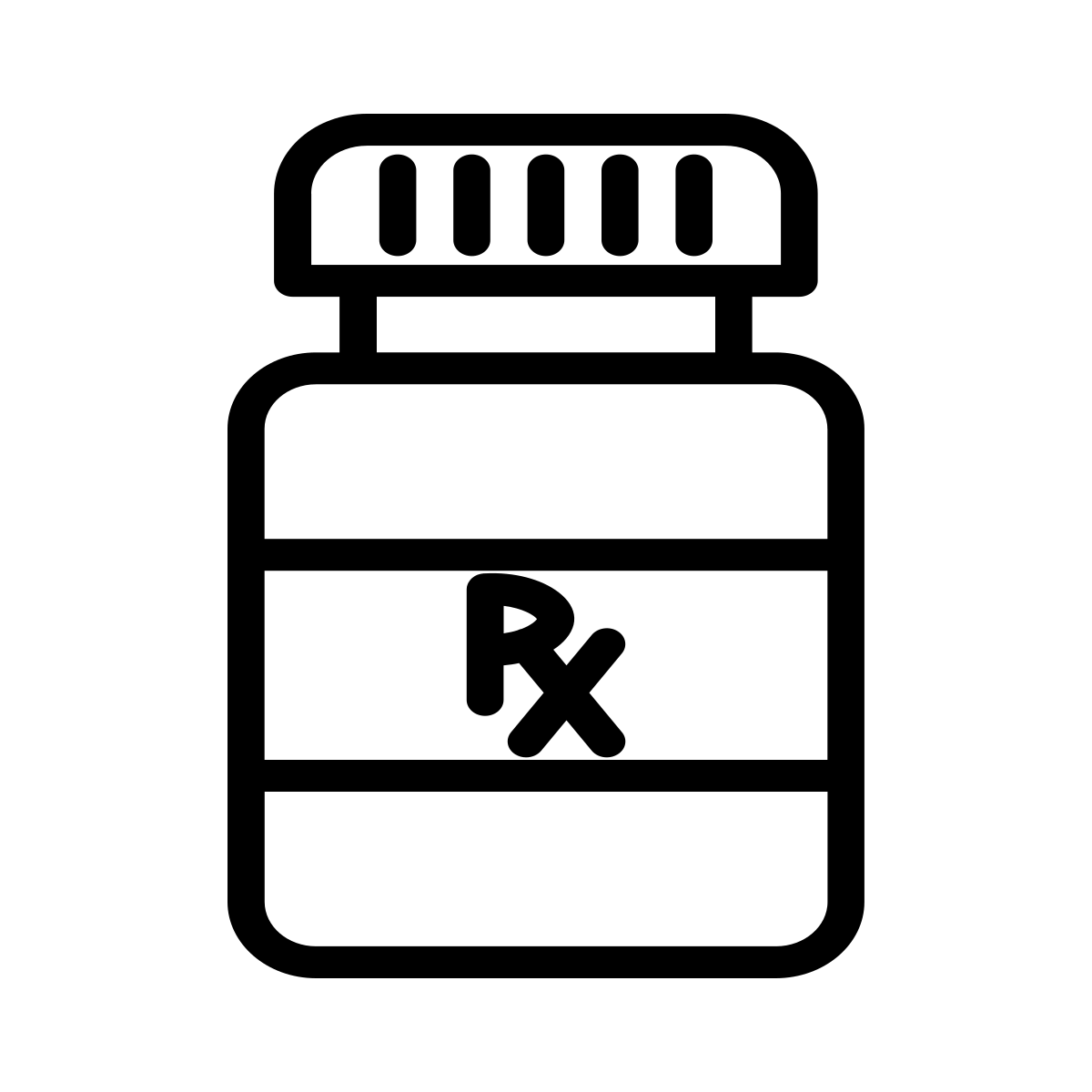 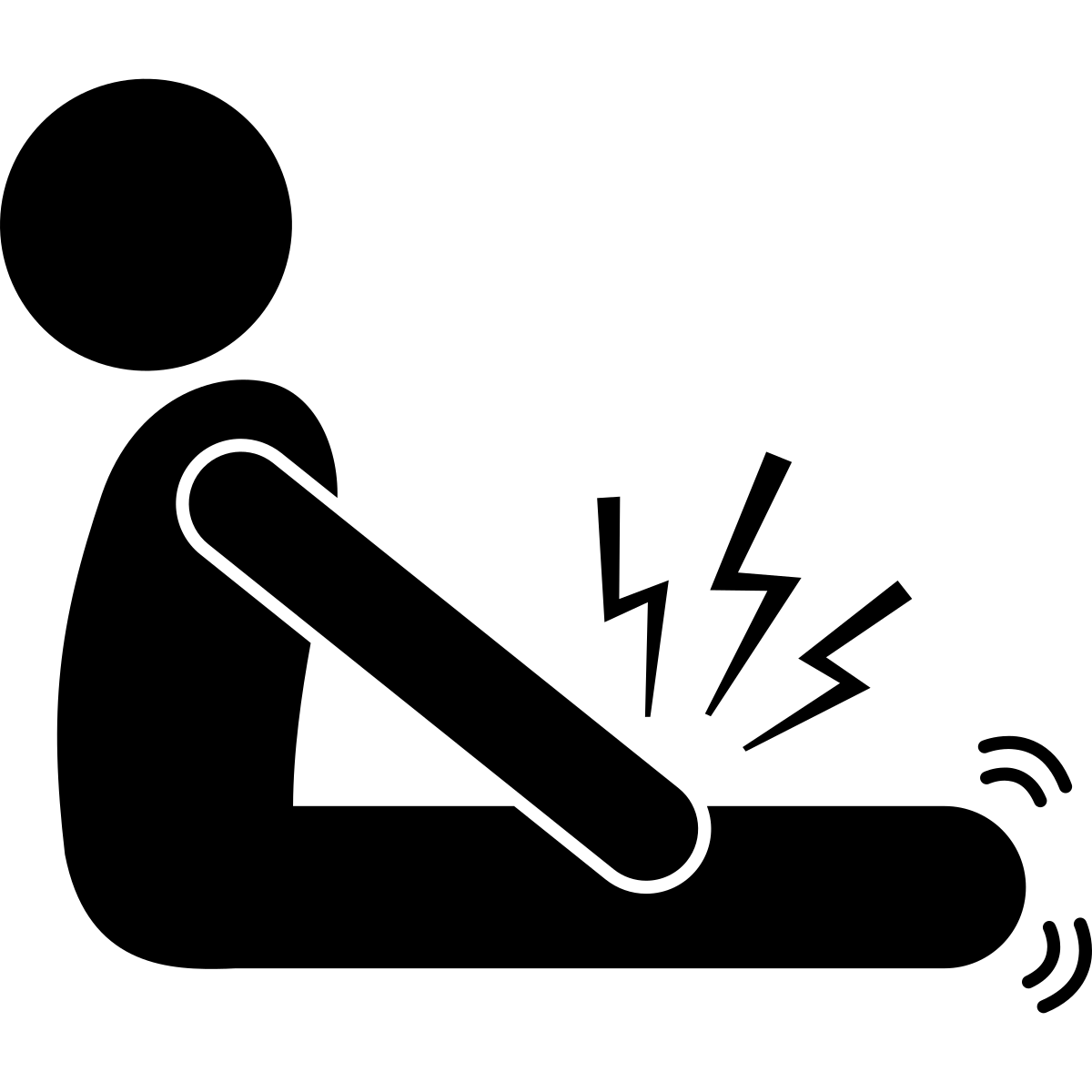 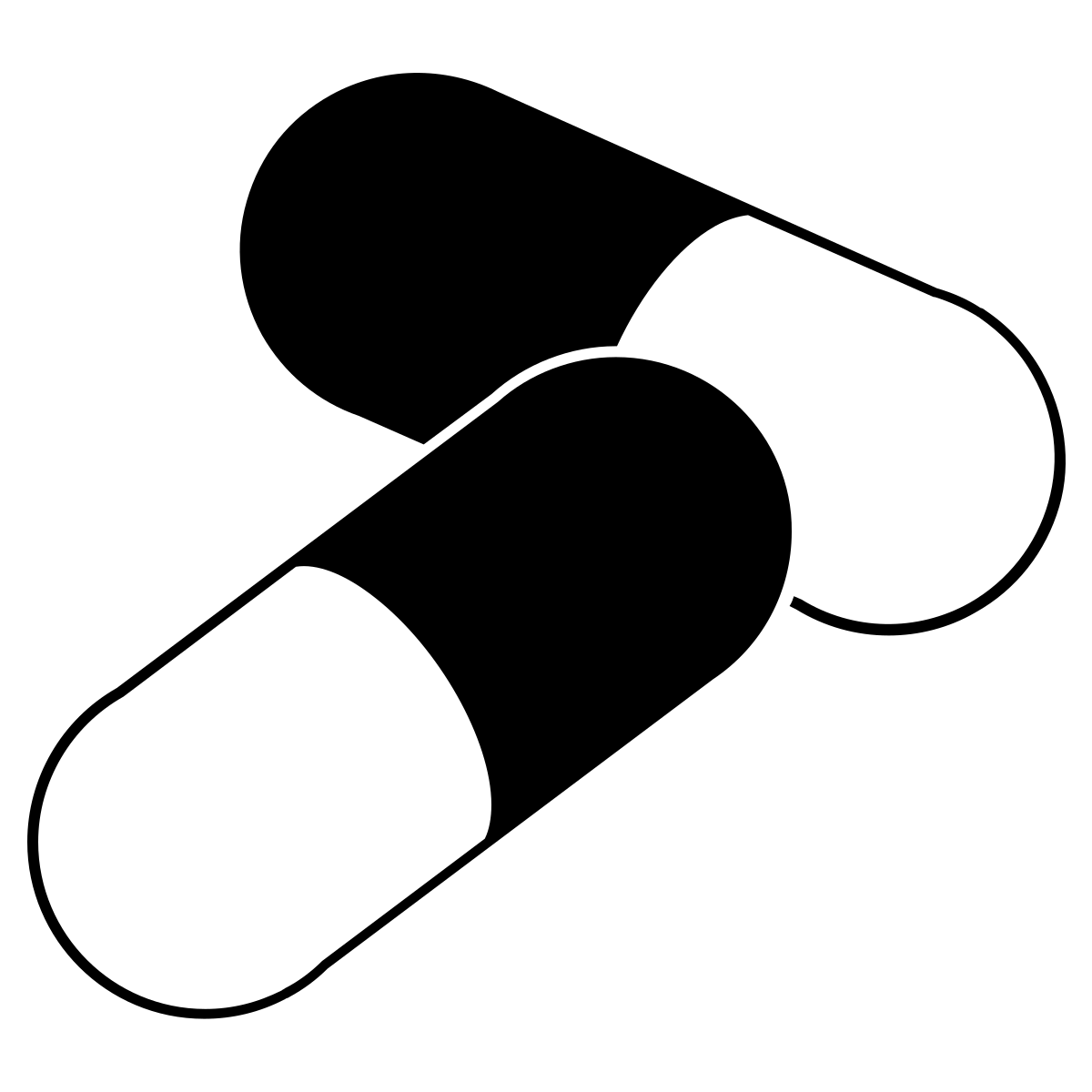 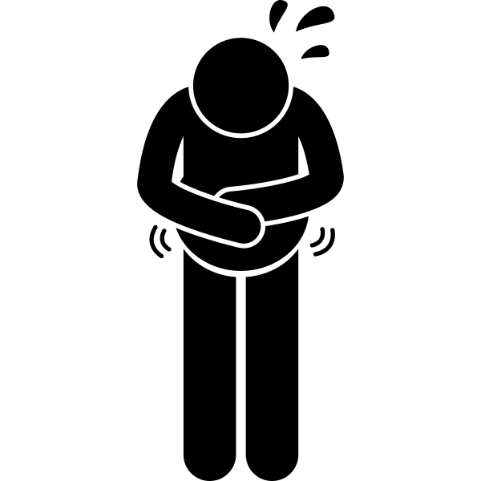 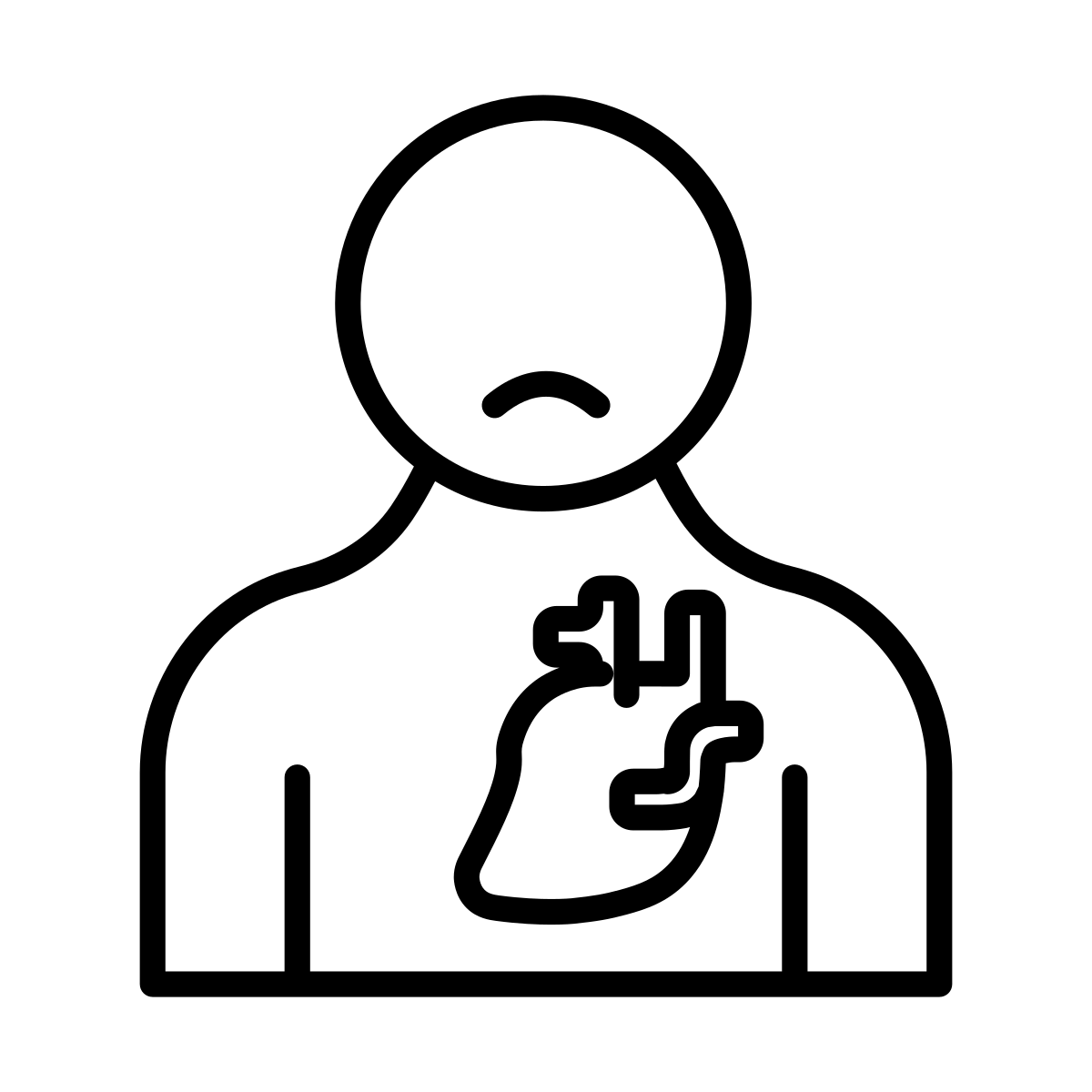 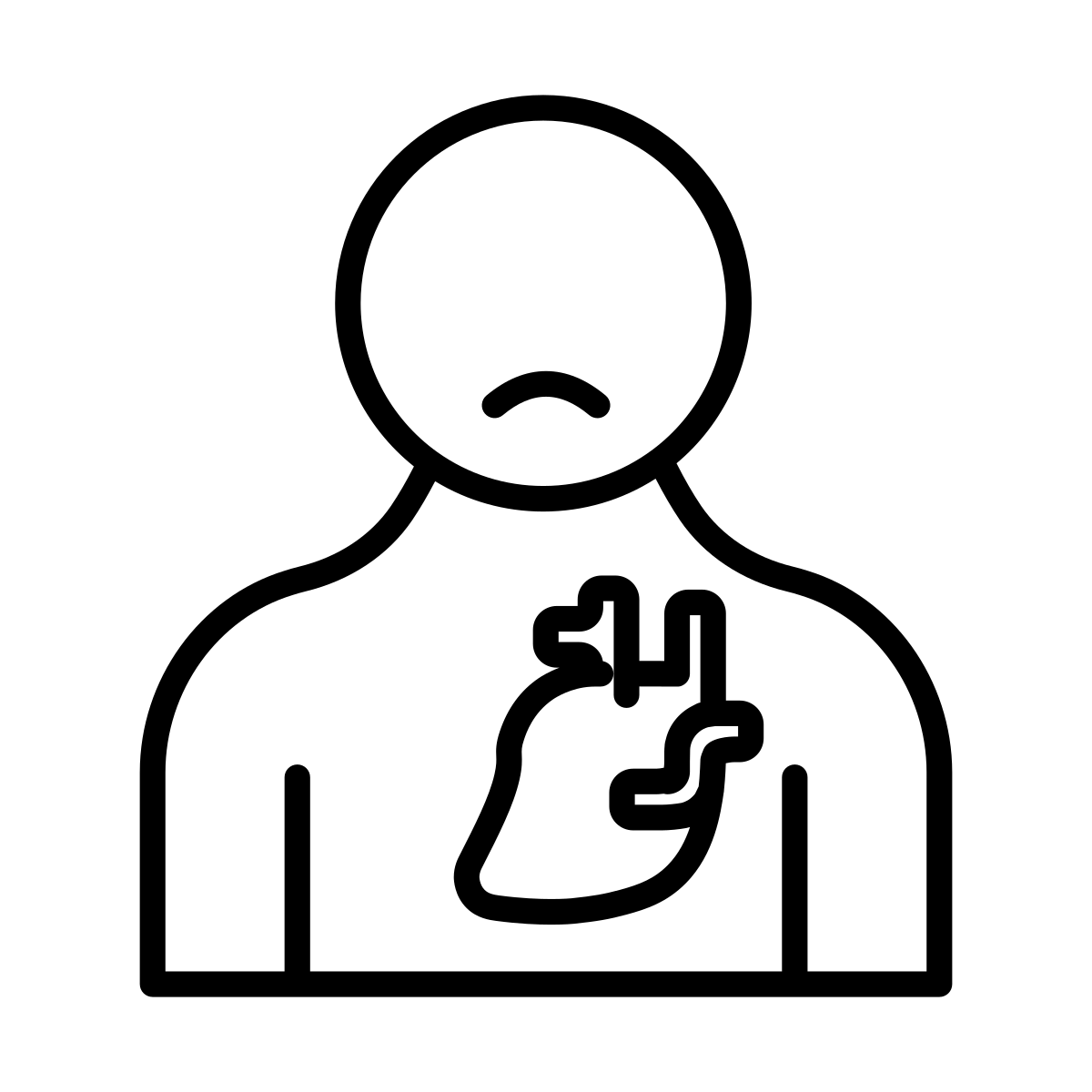 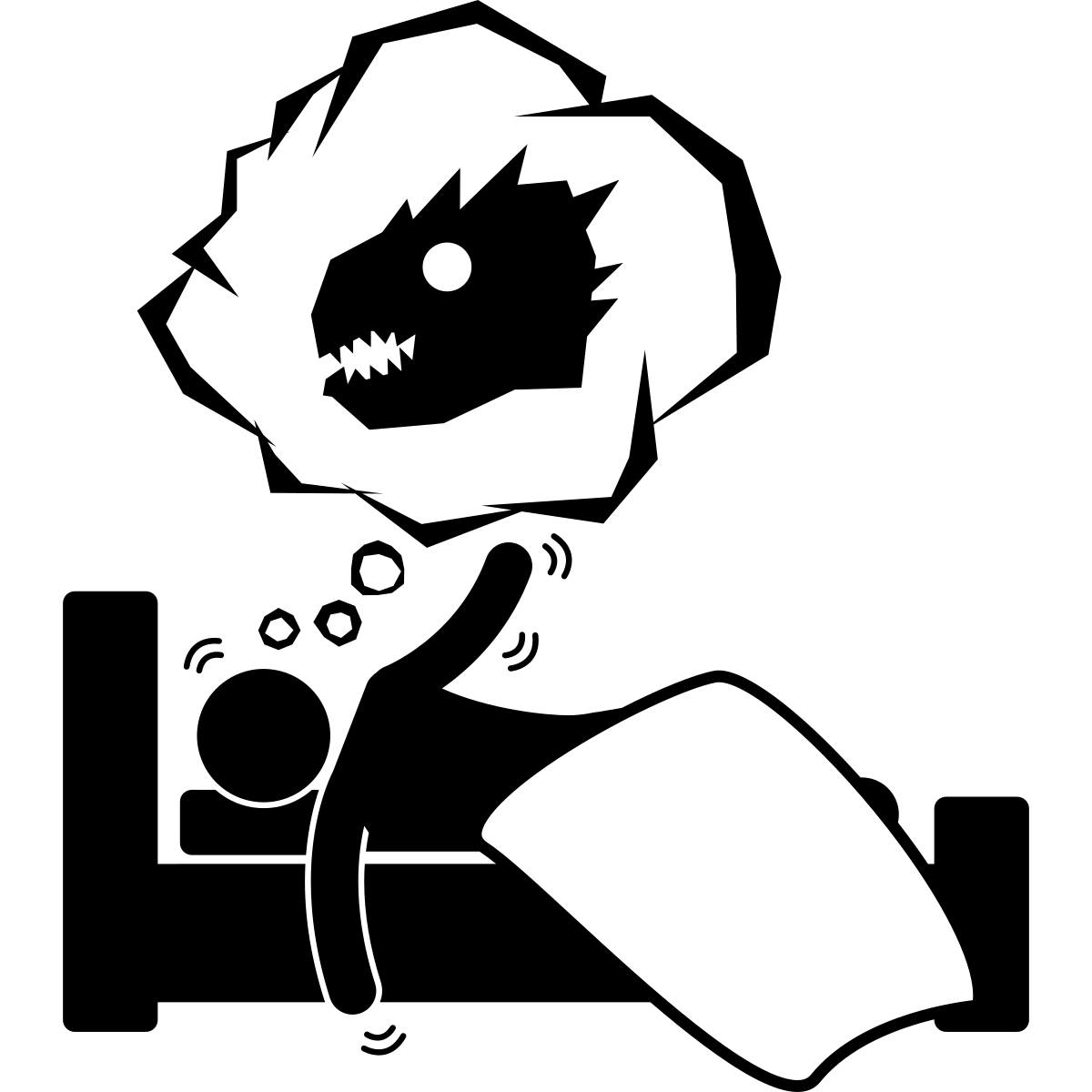 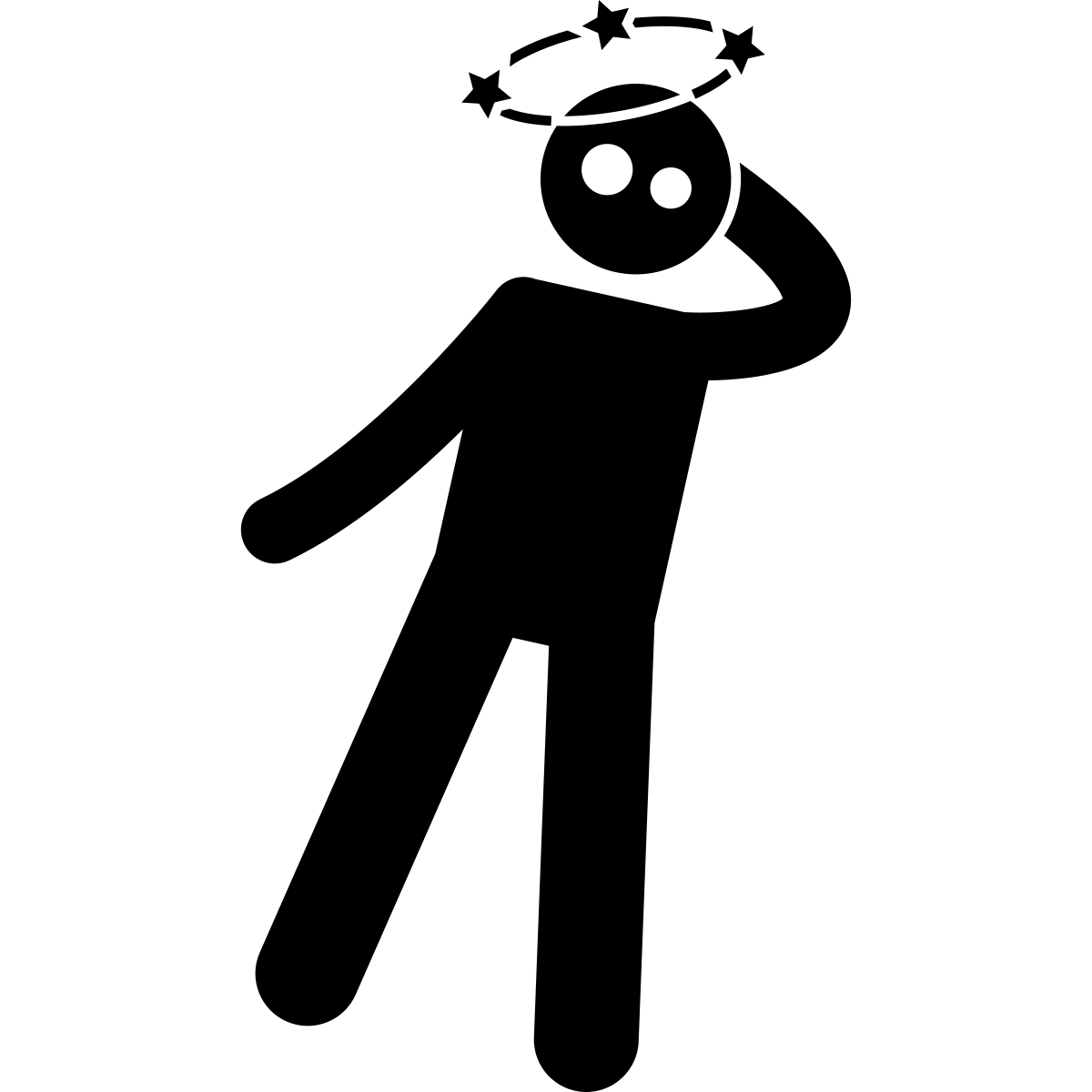 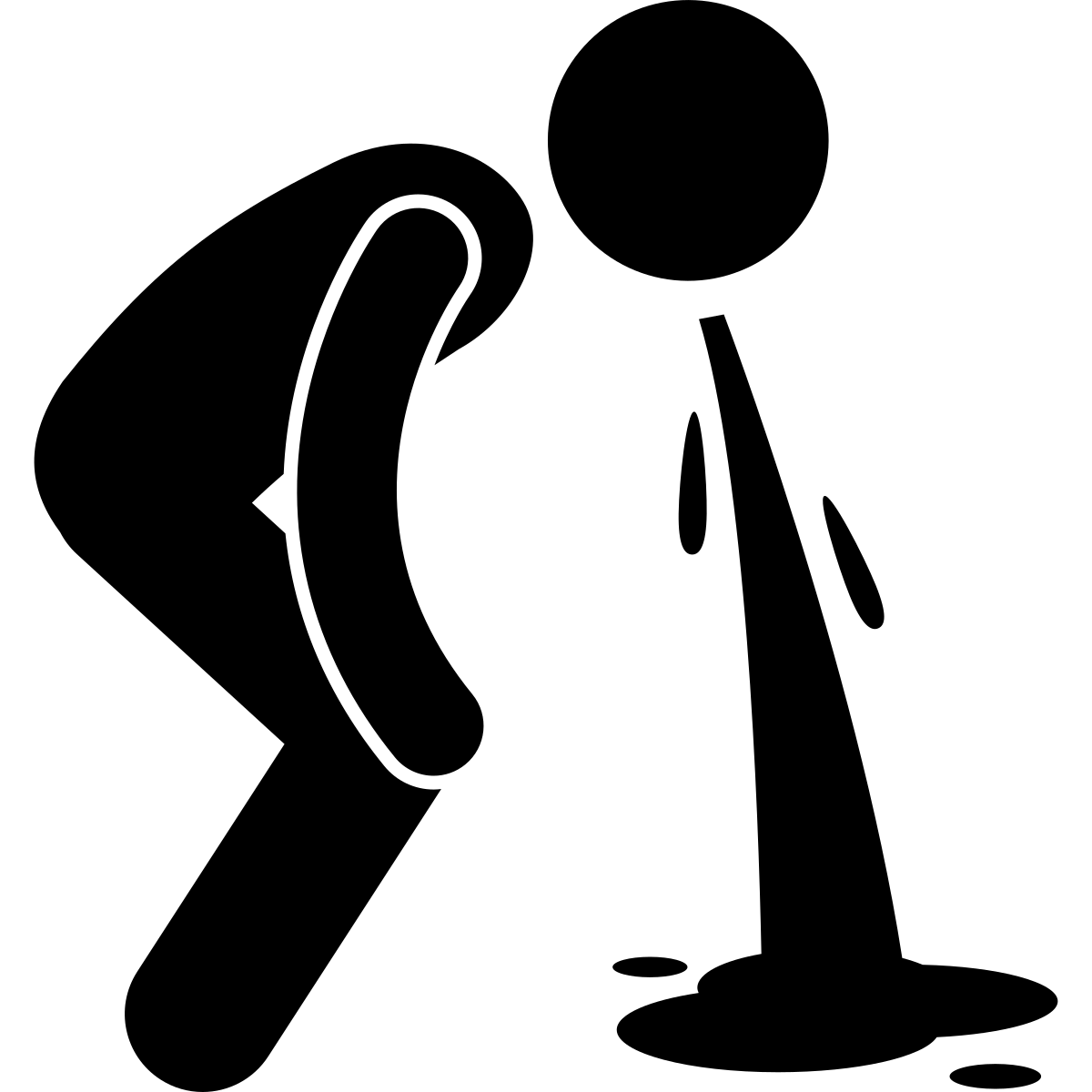 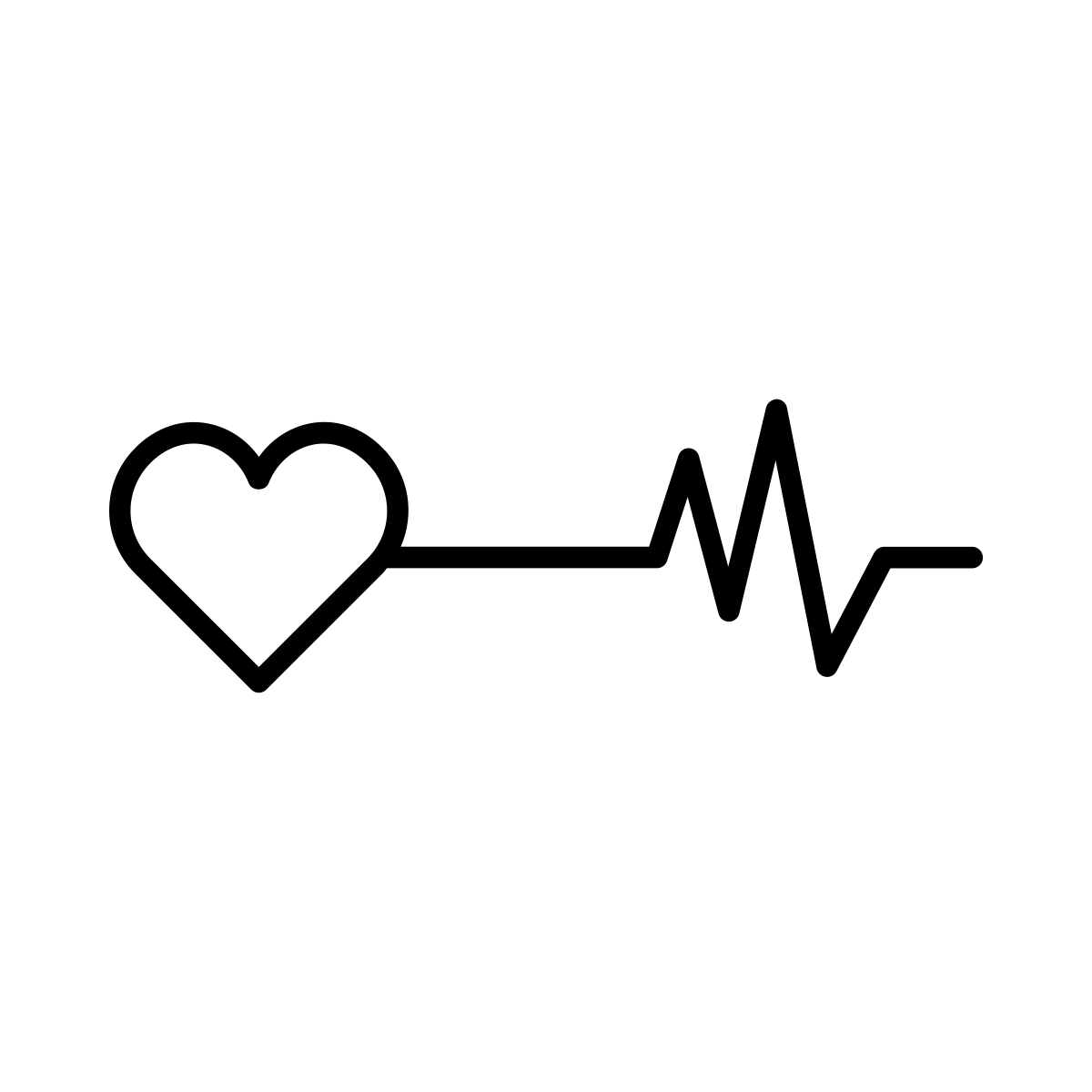 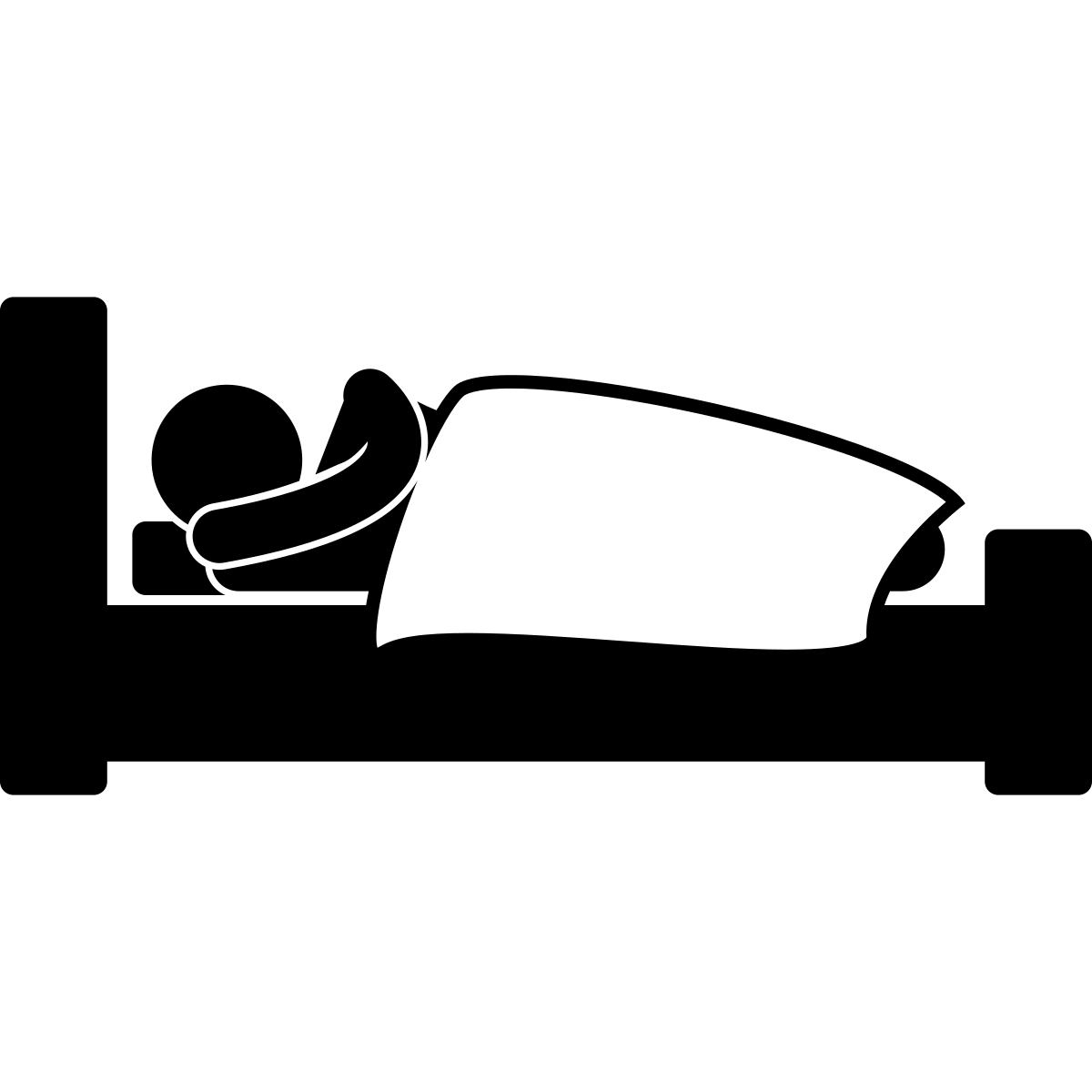 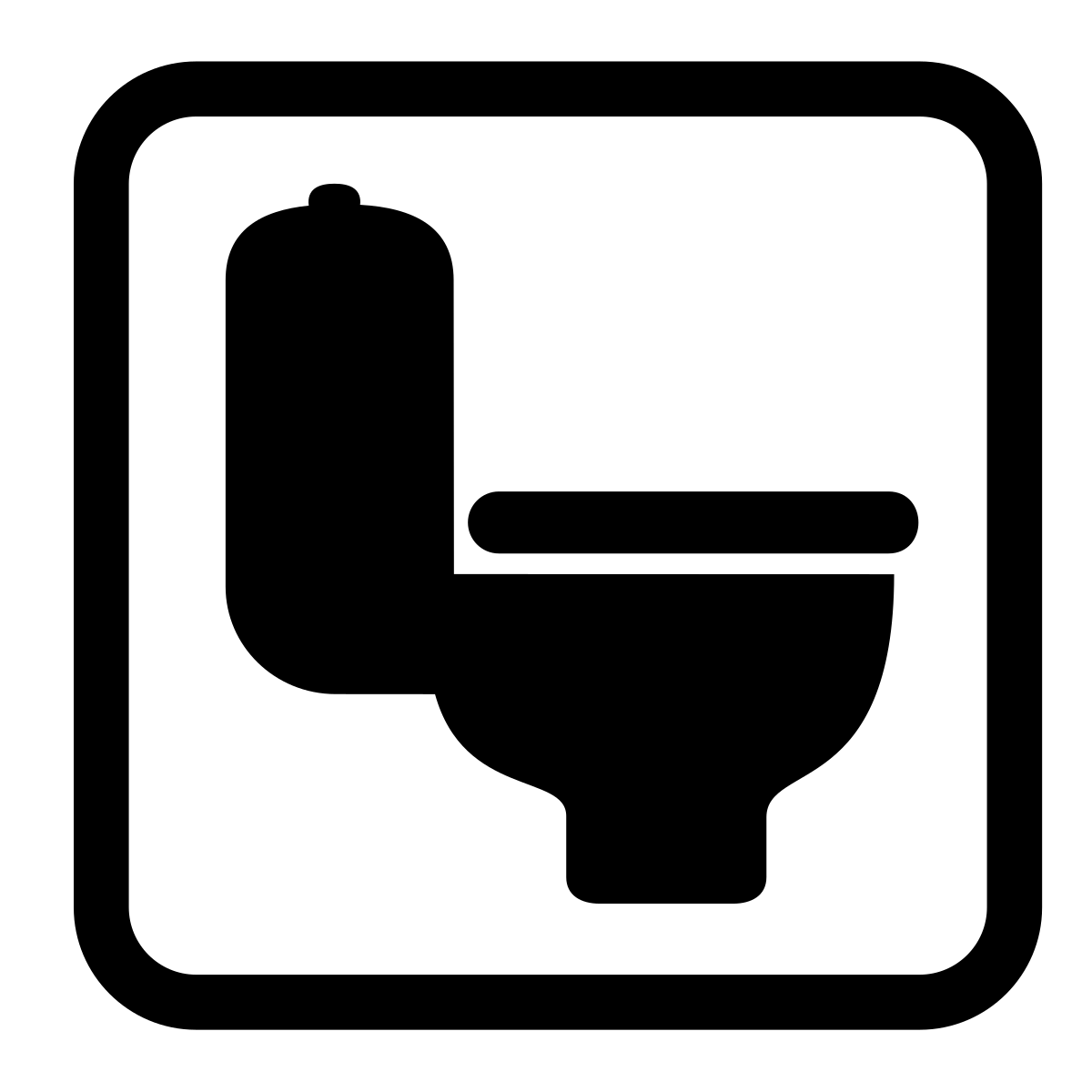 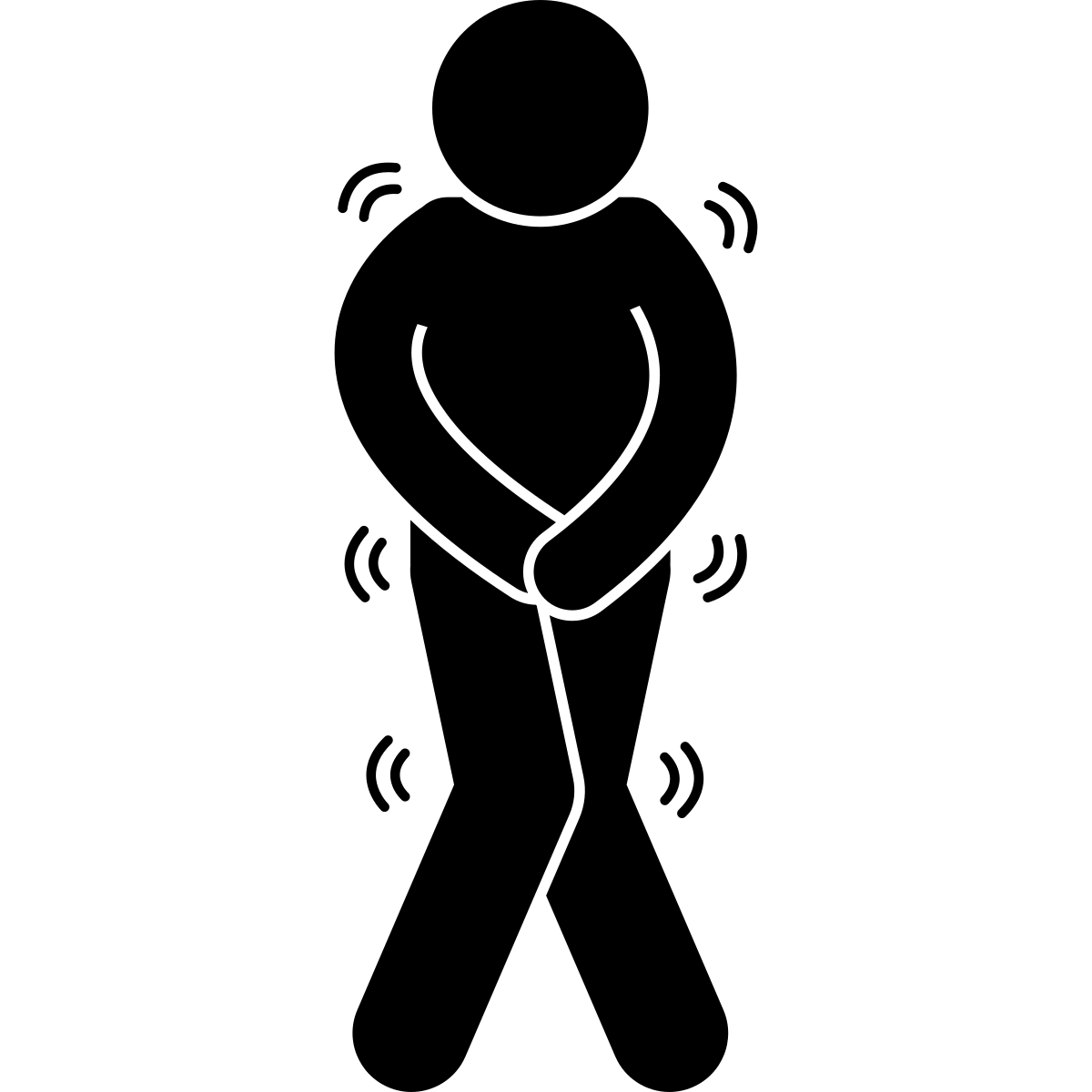 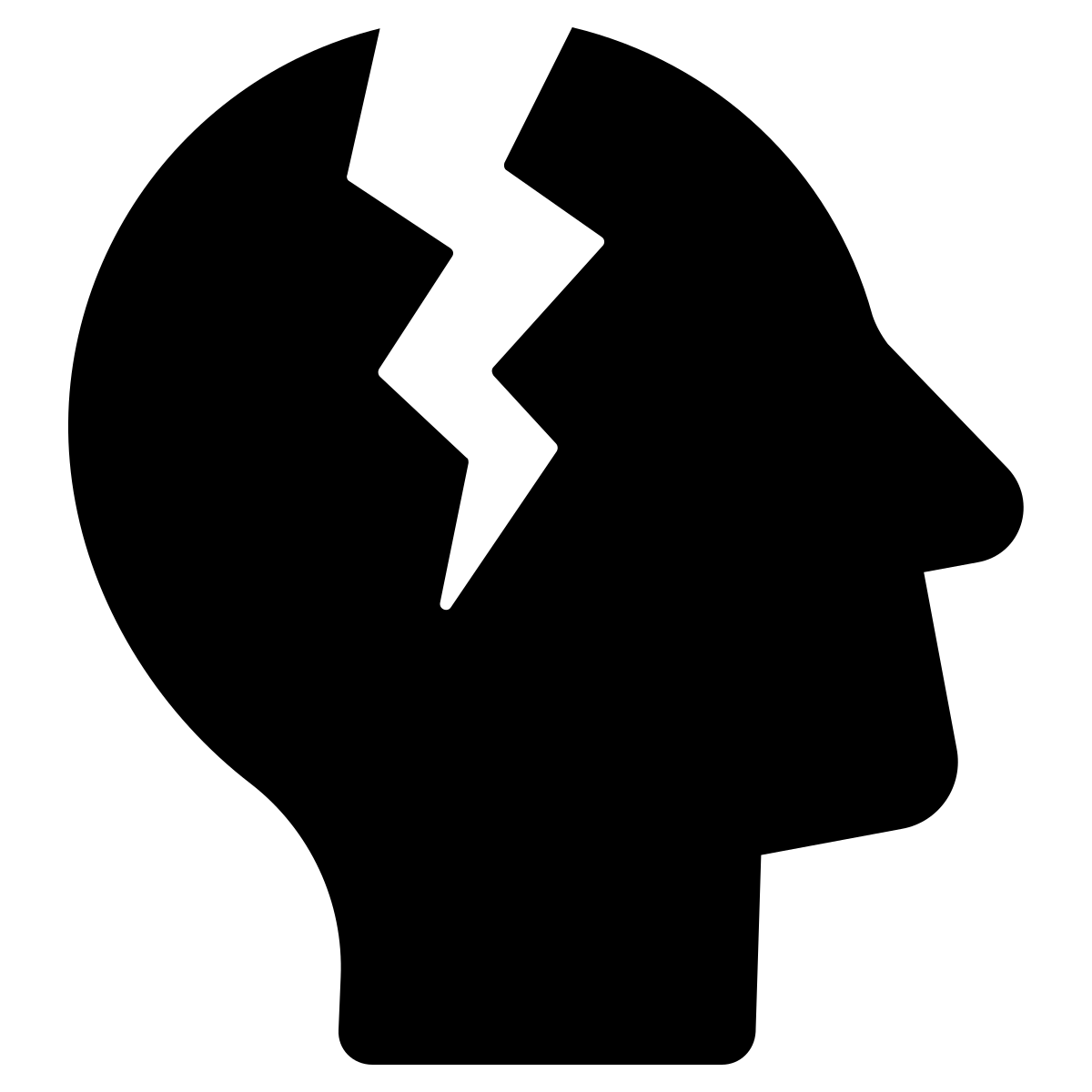 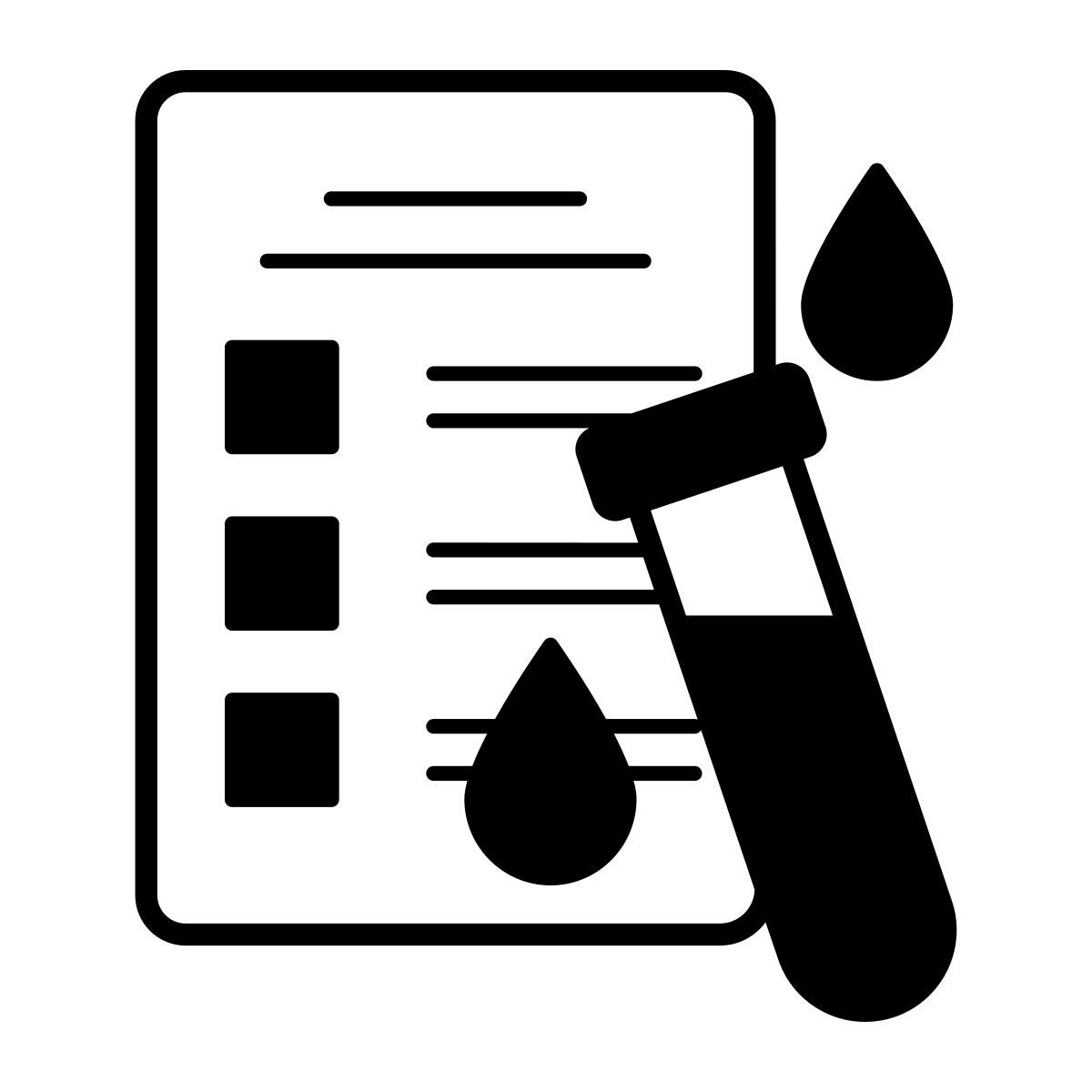 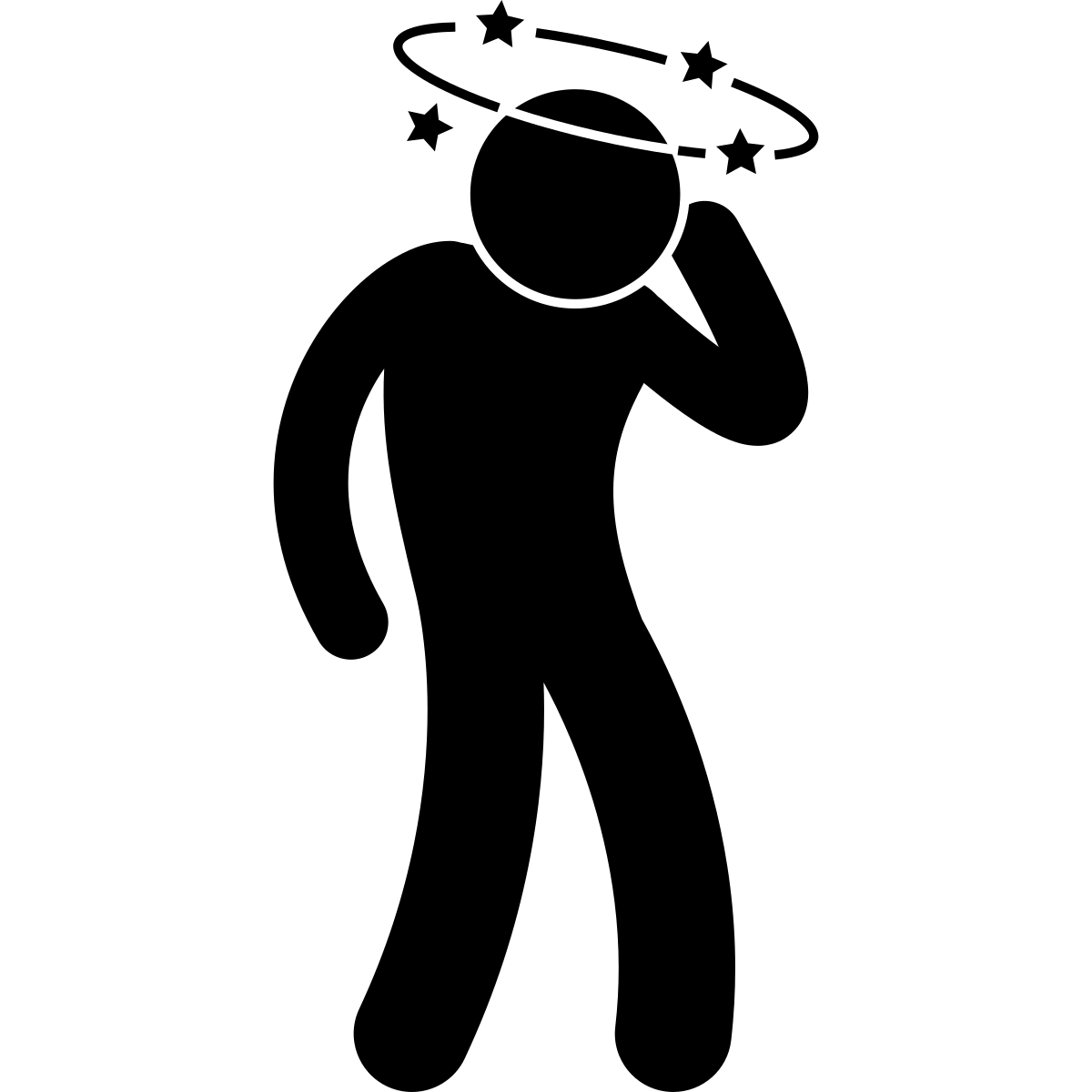 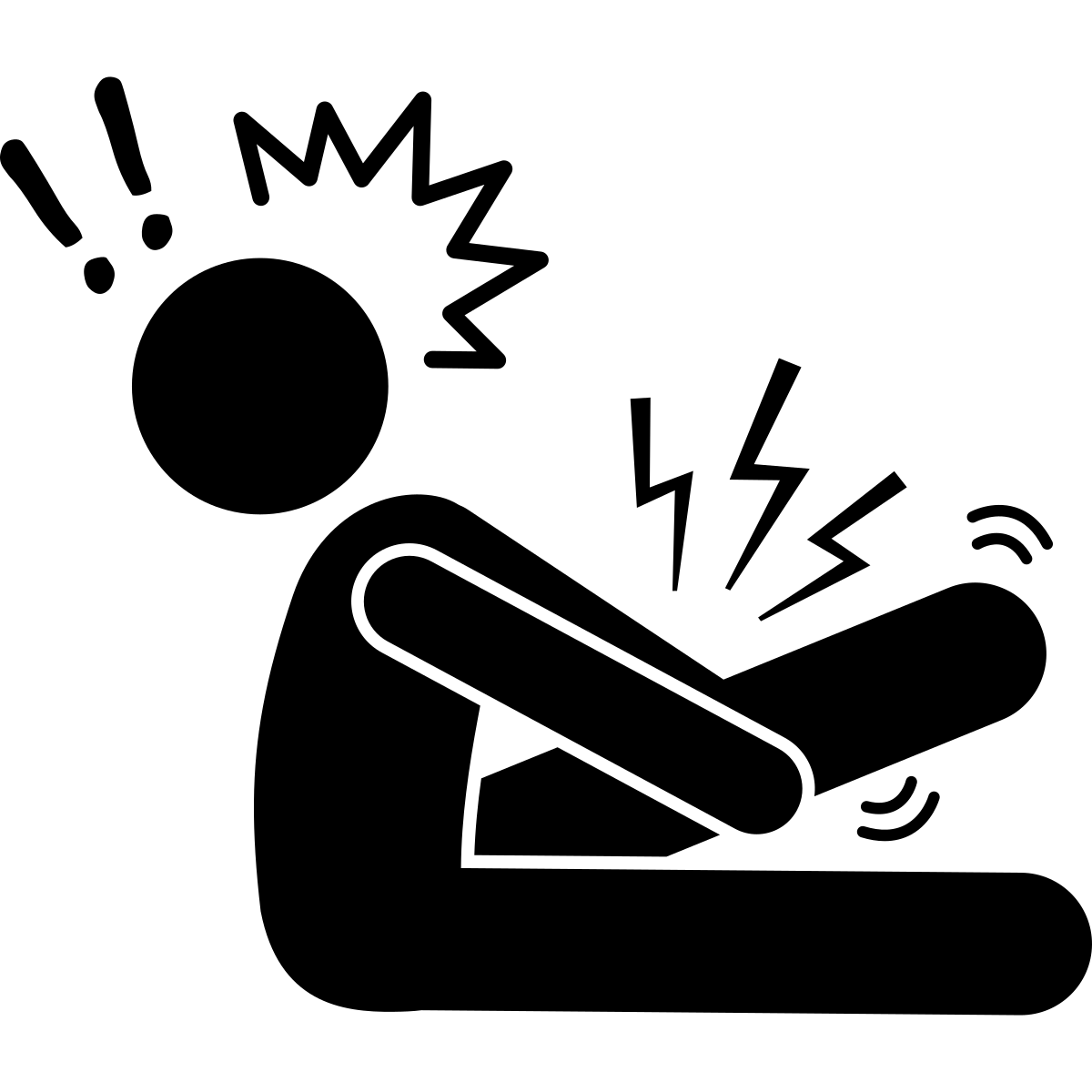 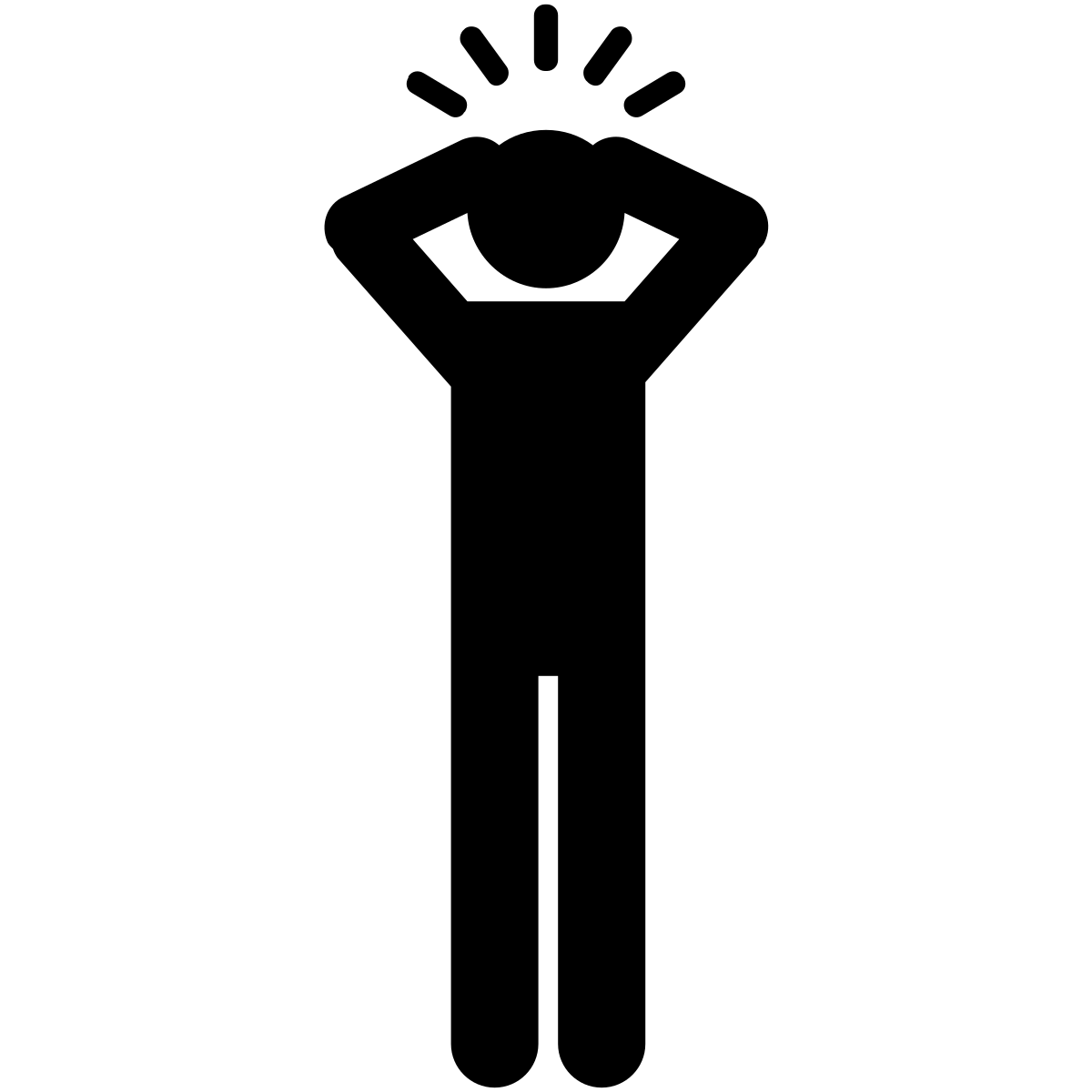 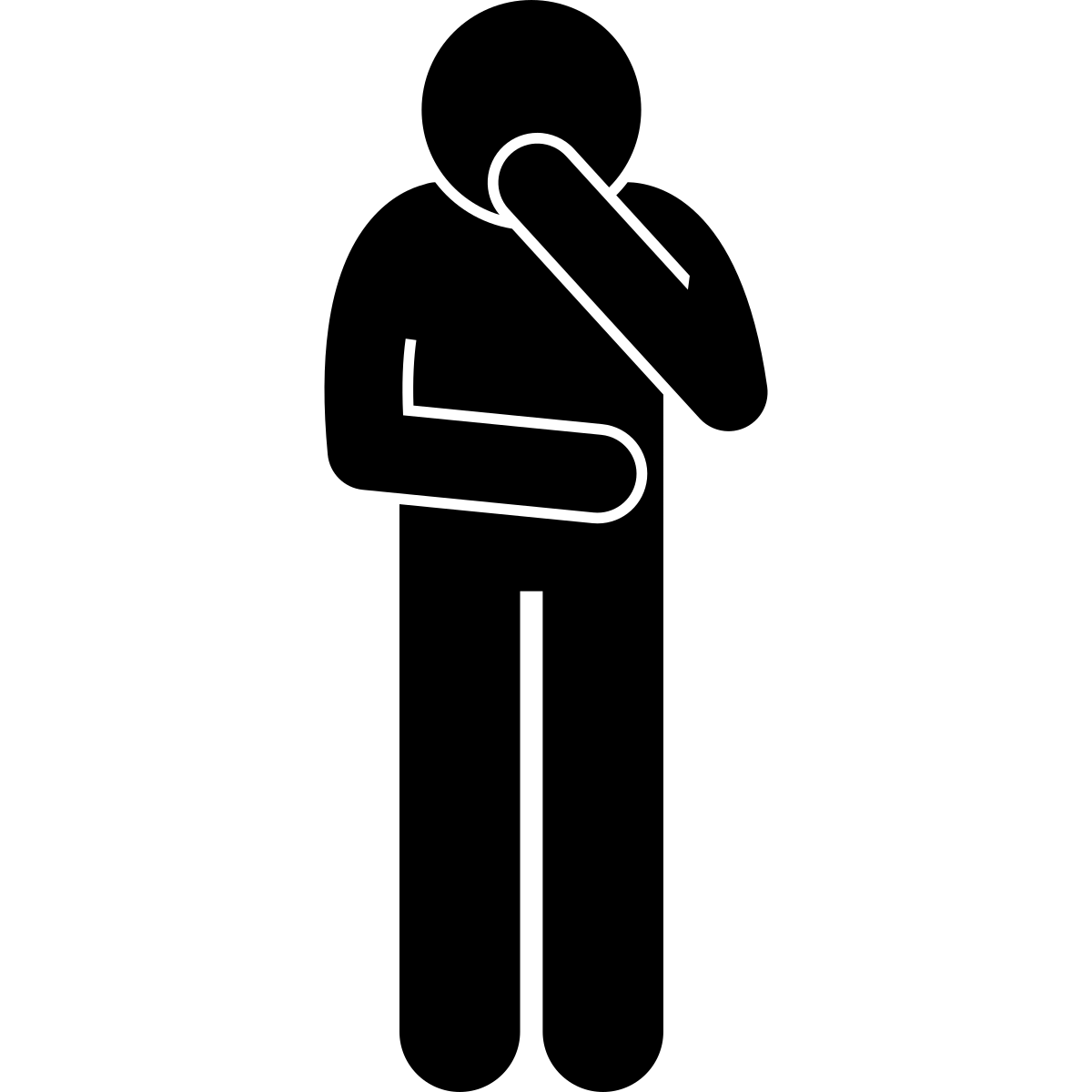 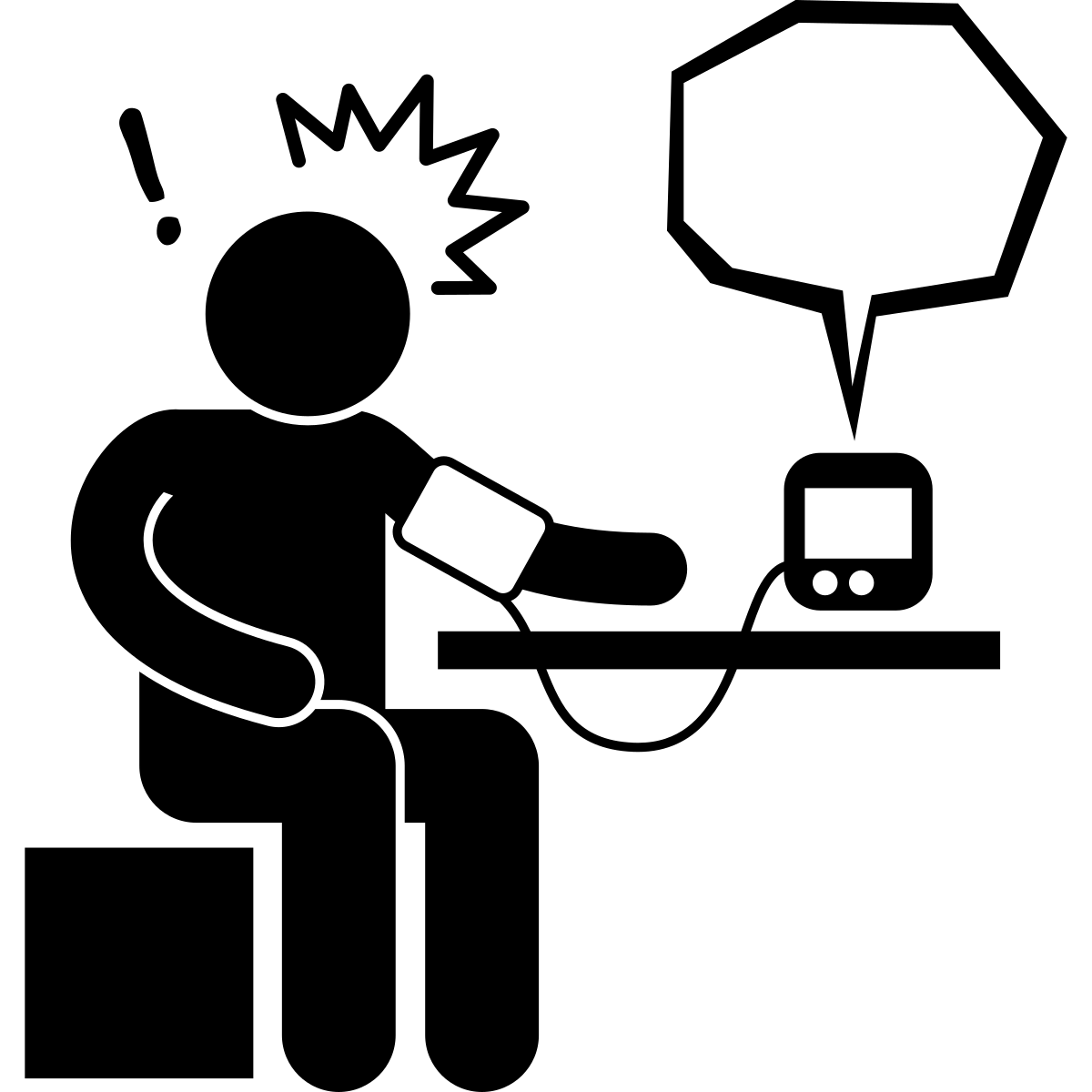 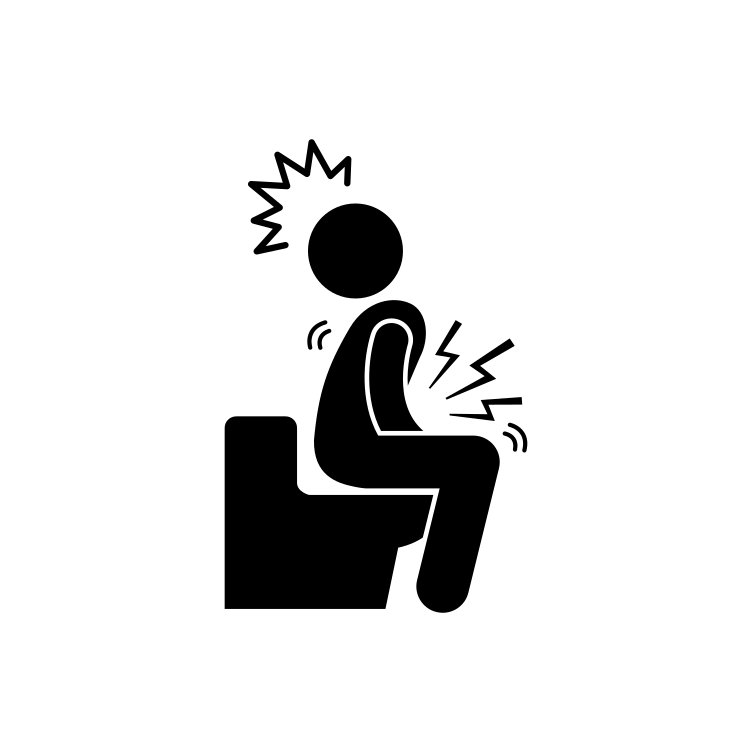 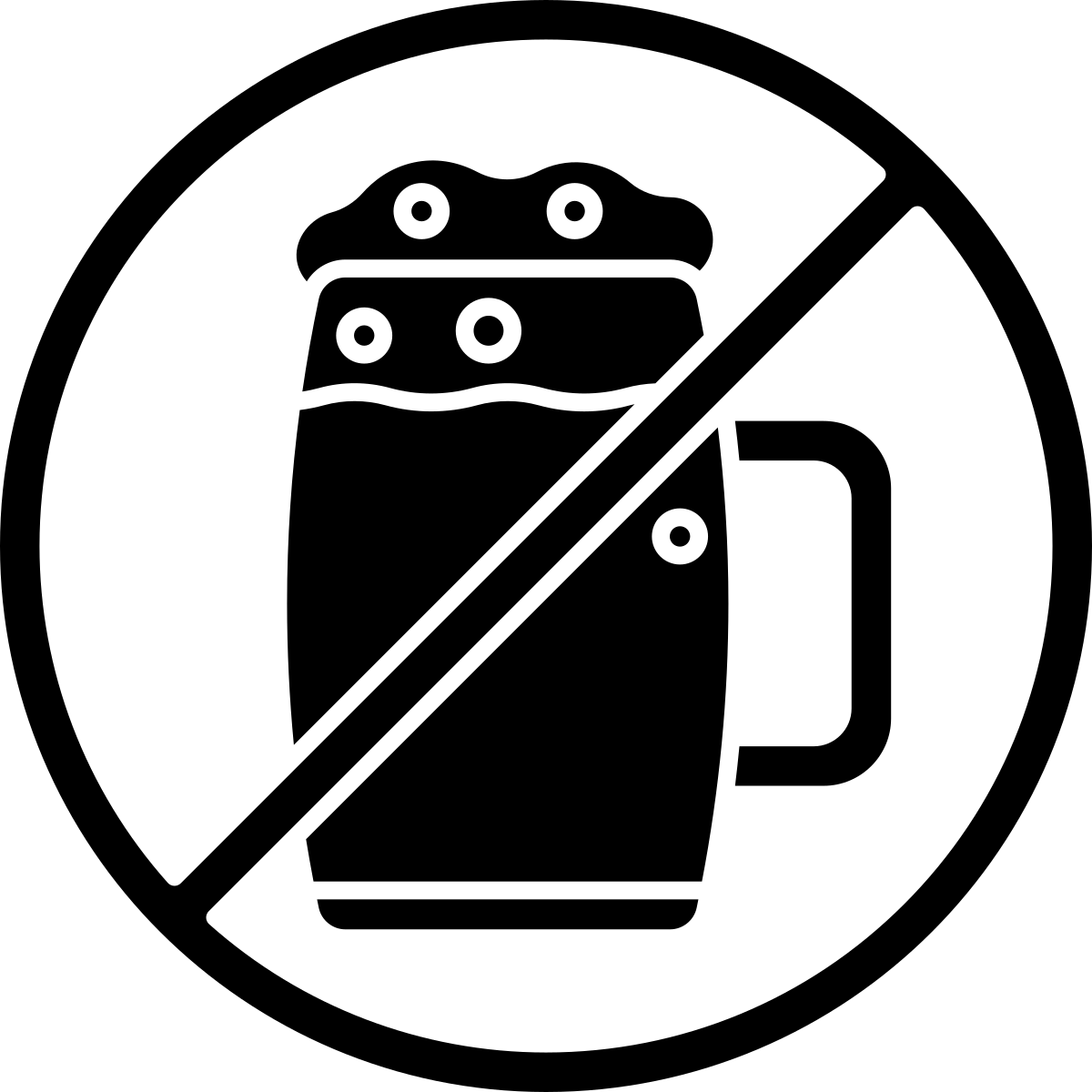 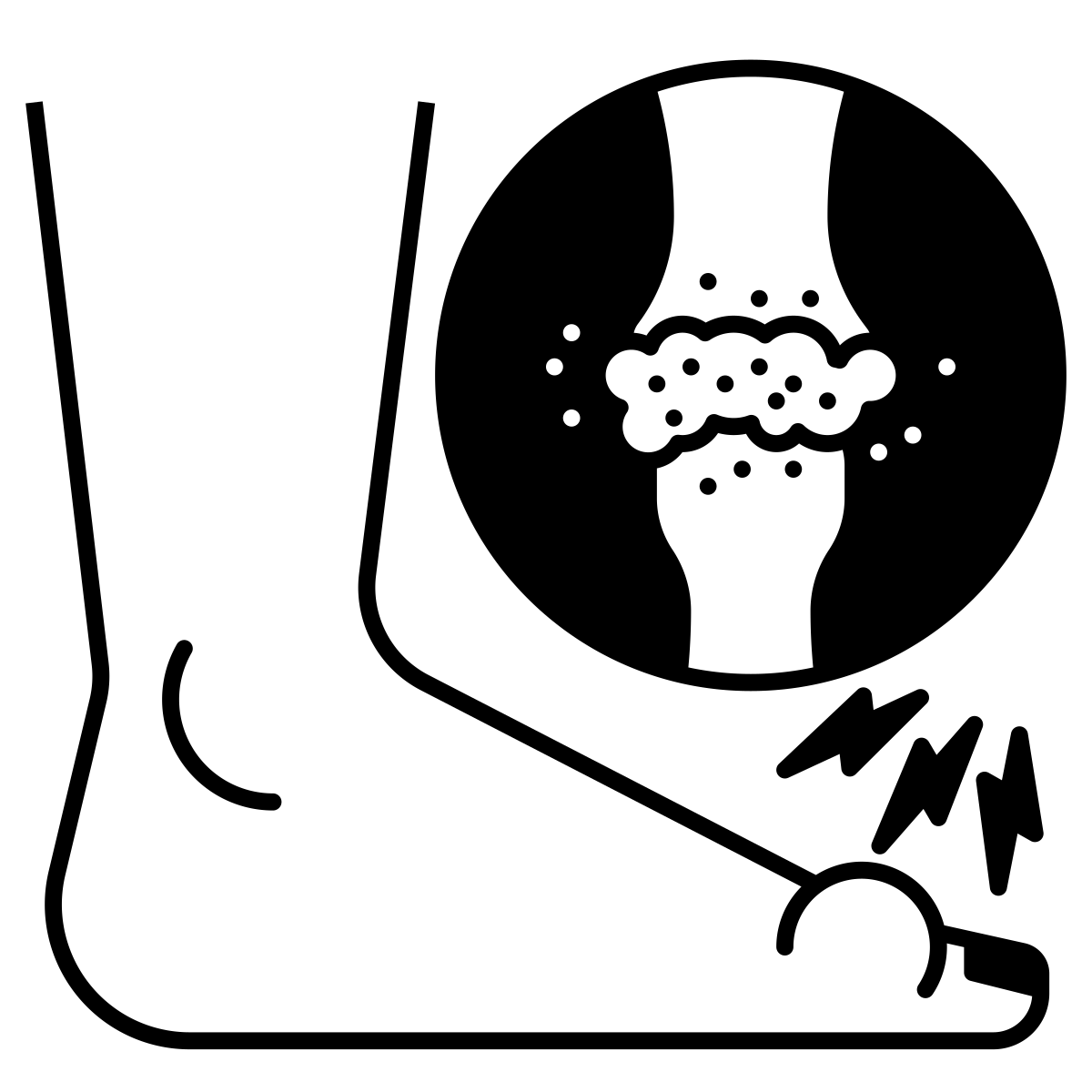 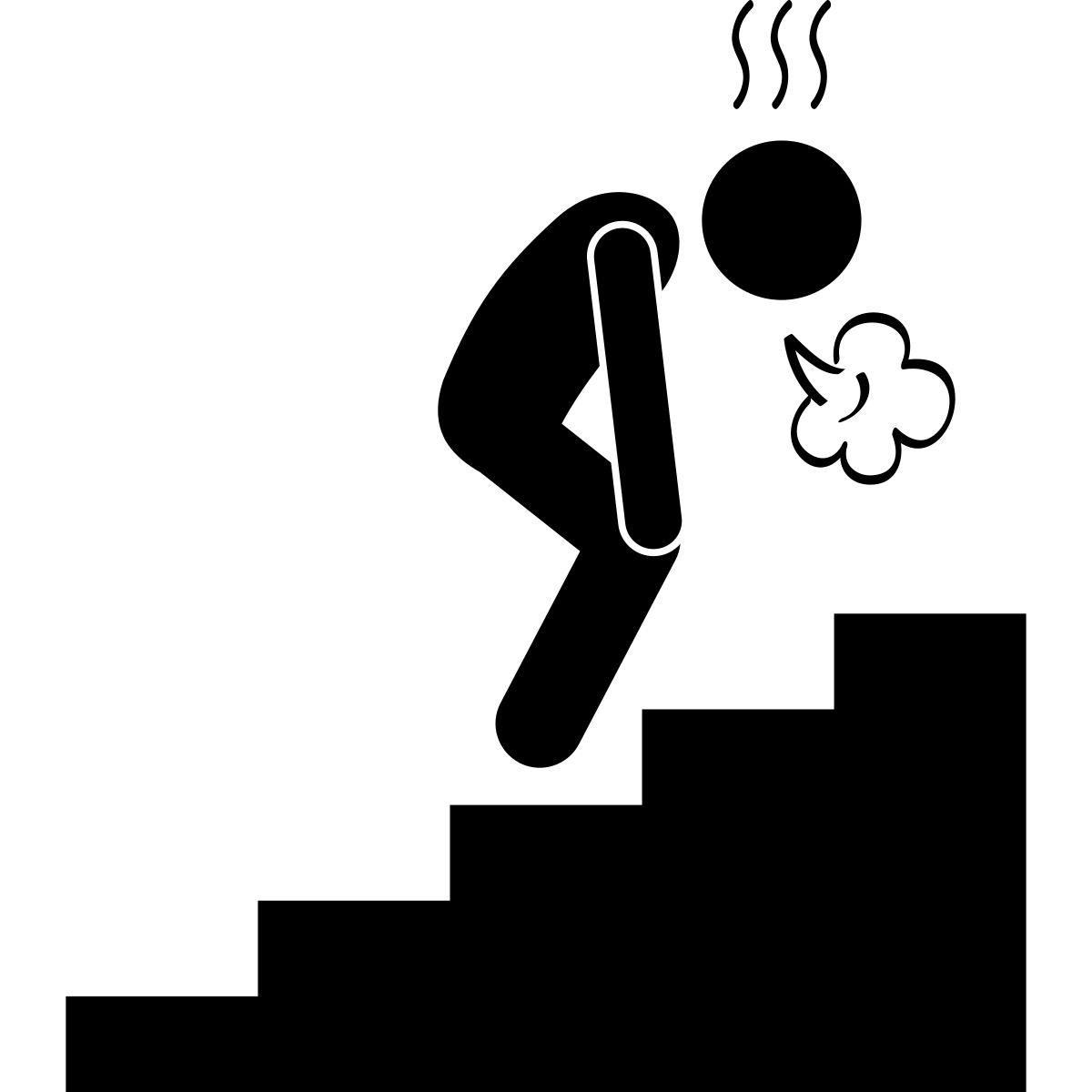 Medication
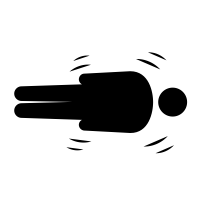 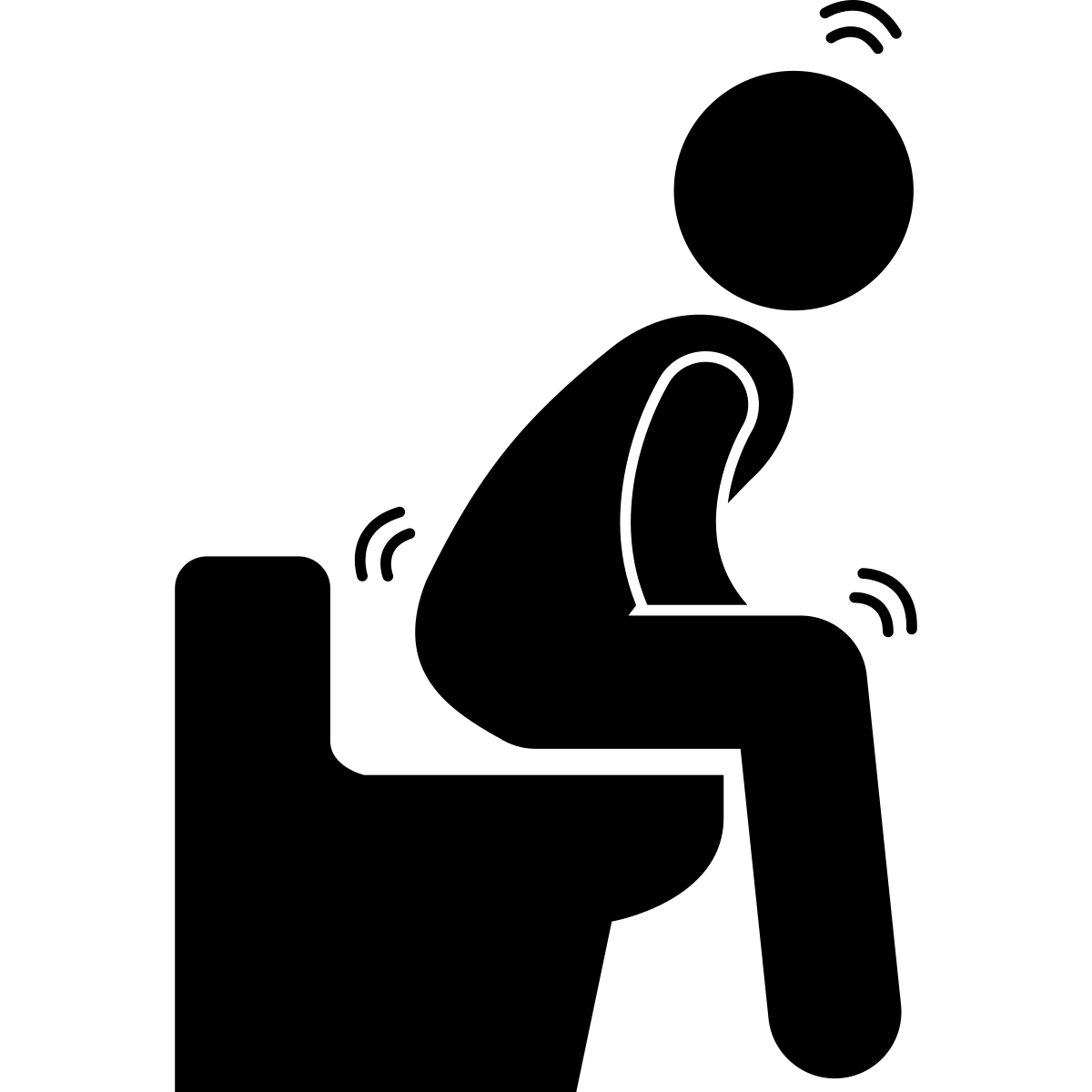 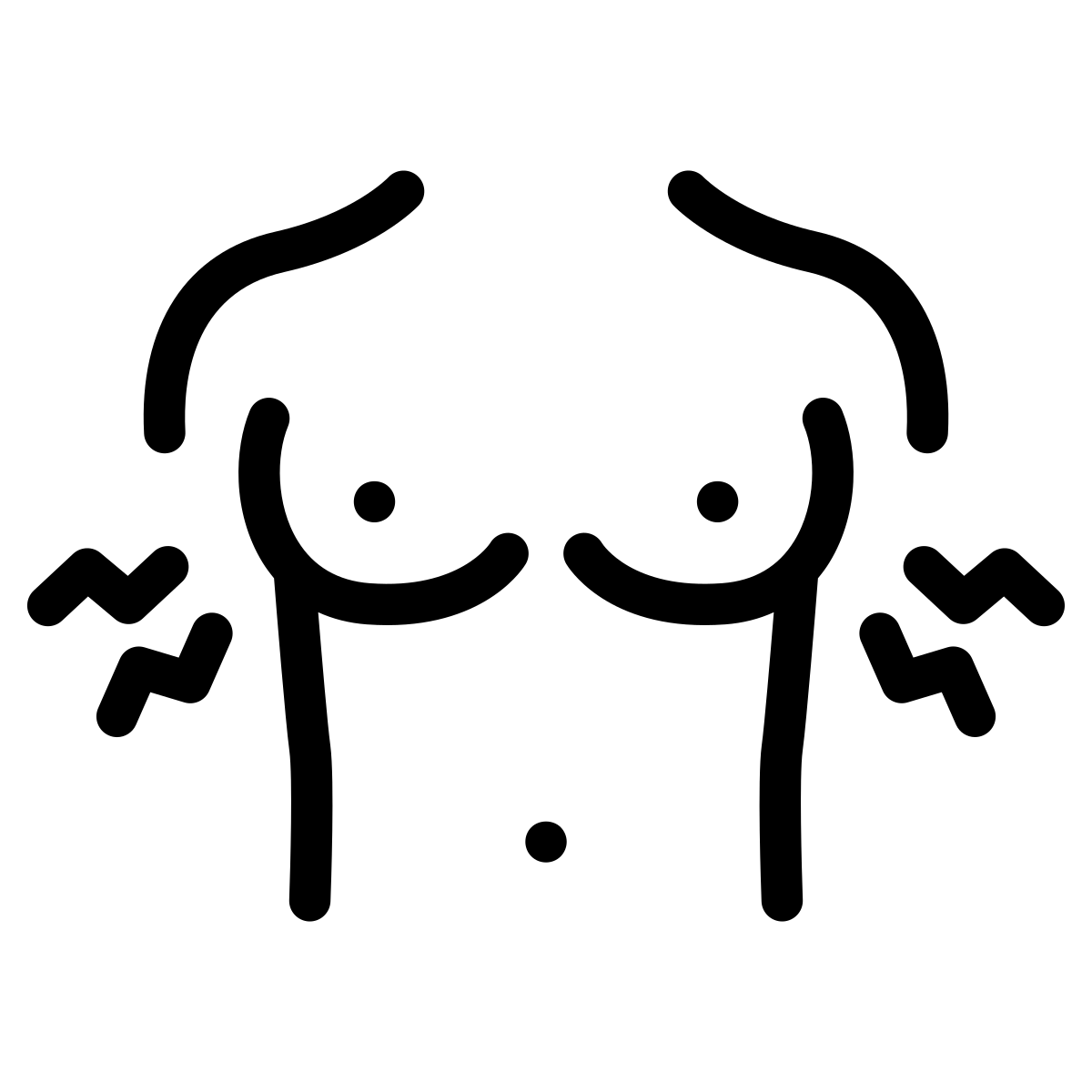 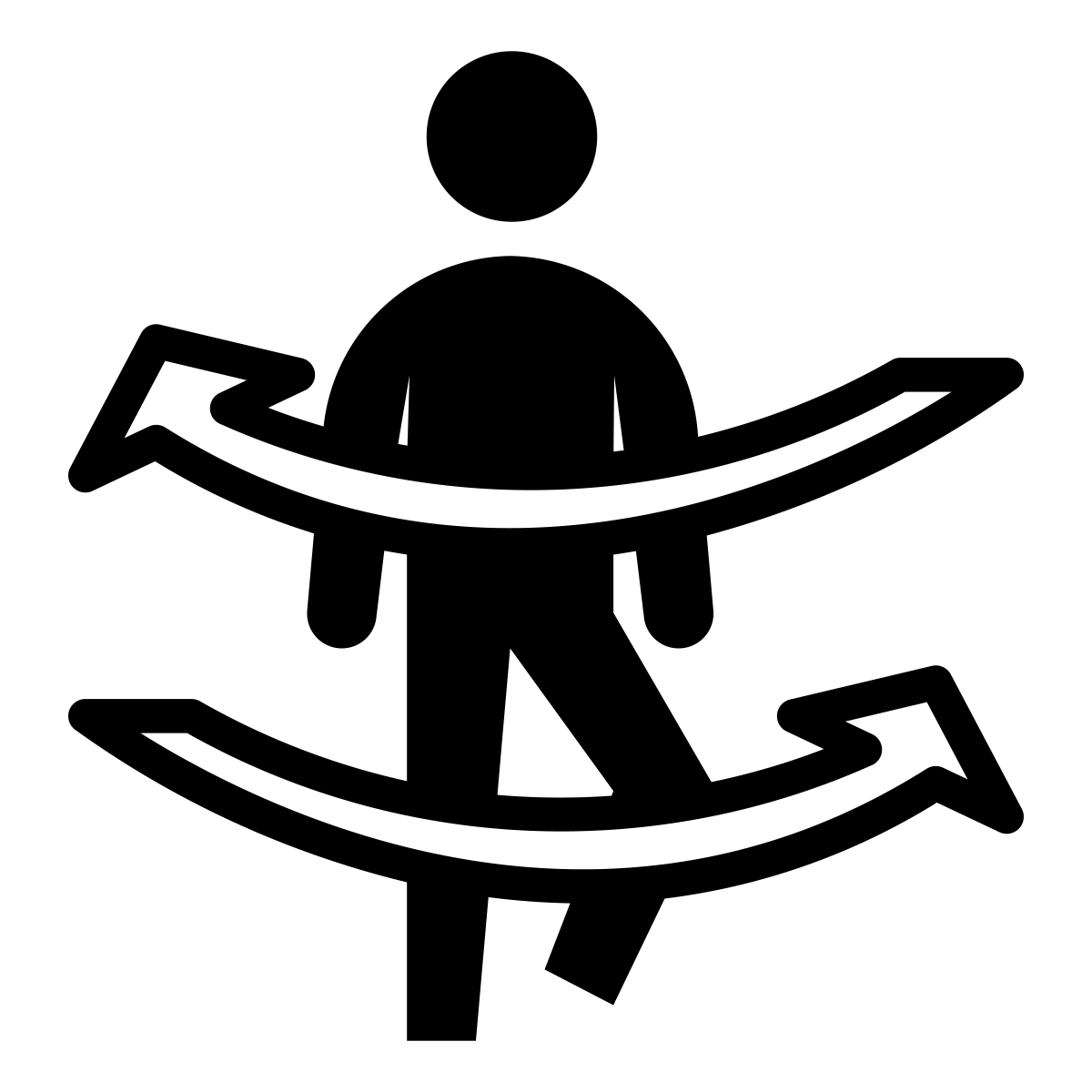 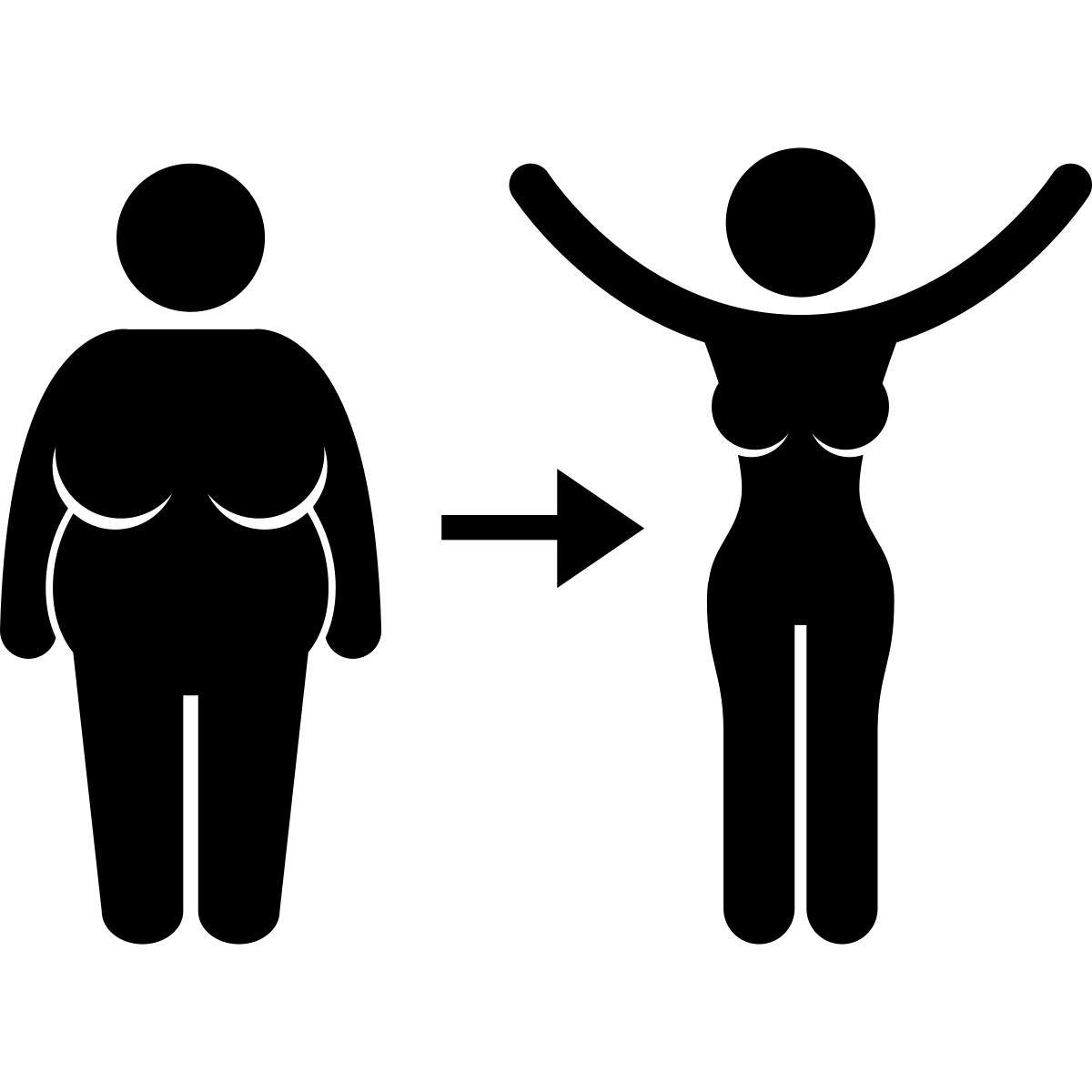 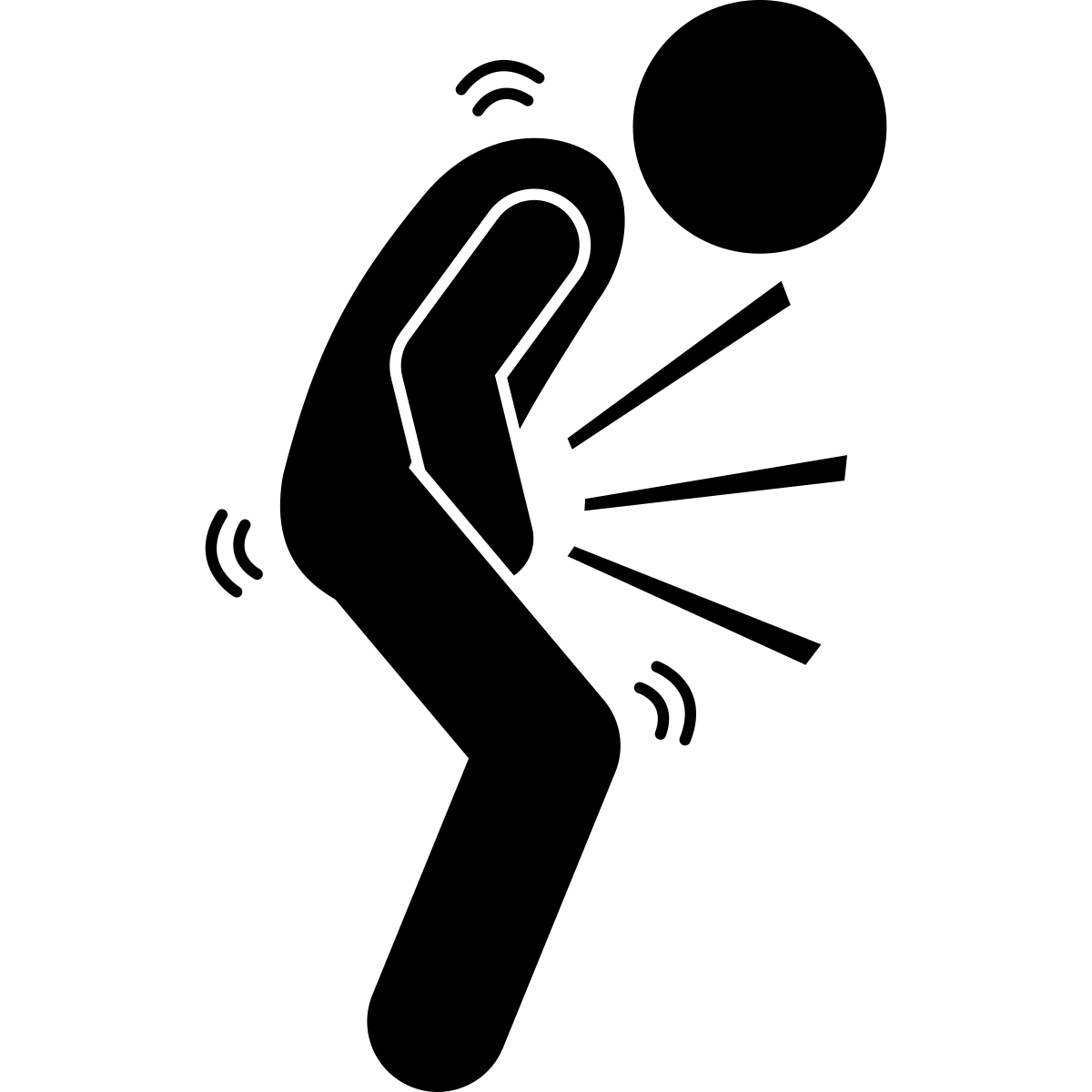 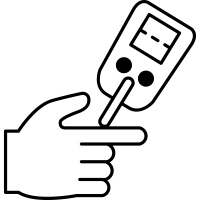 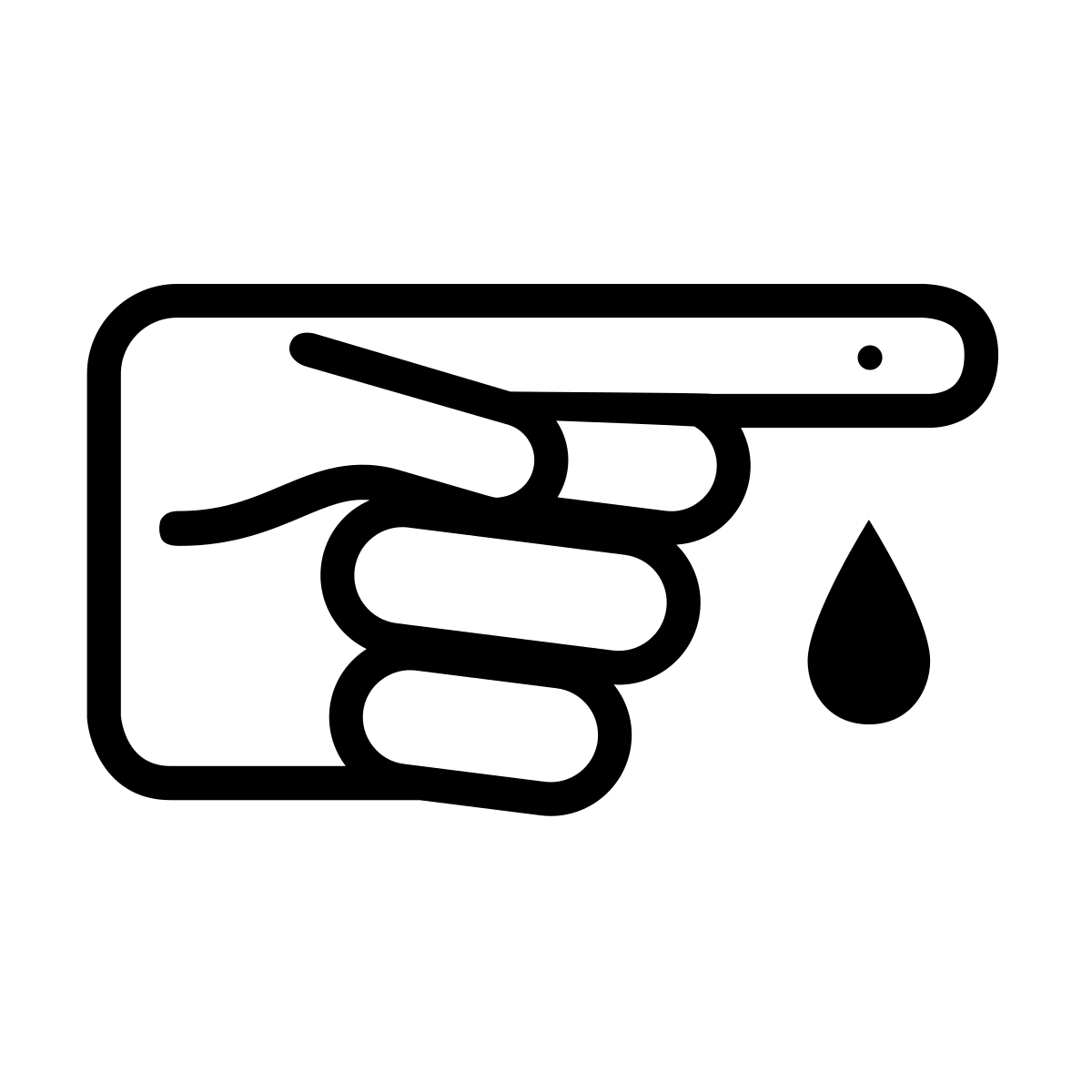 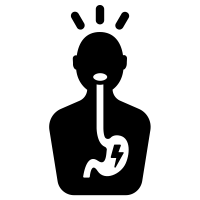 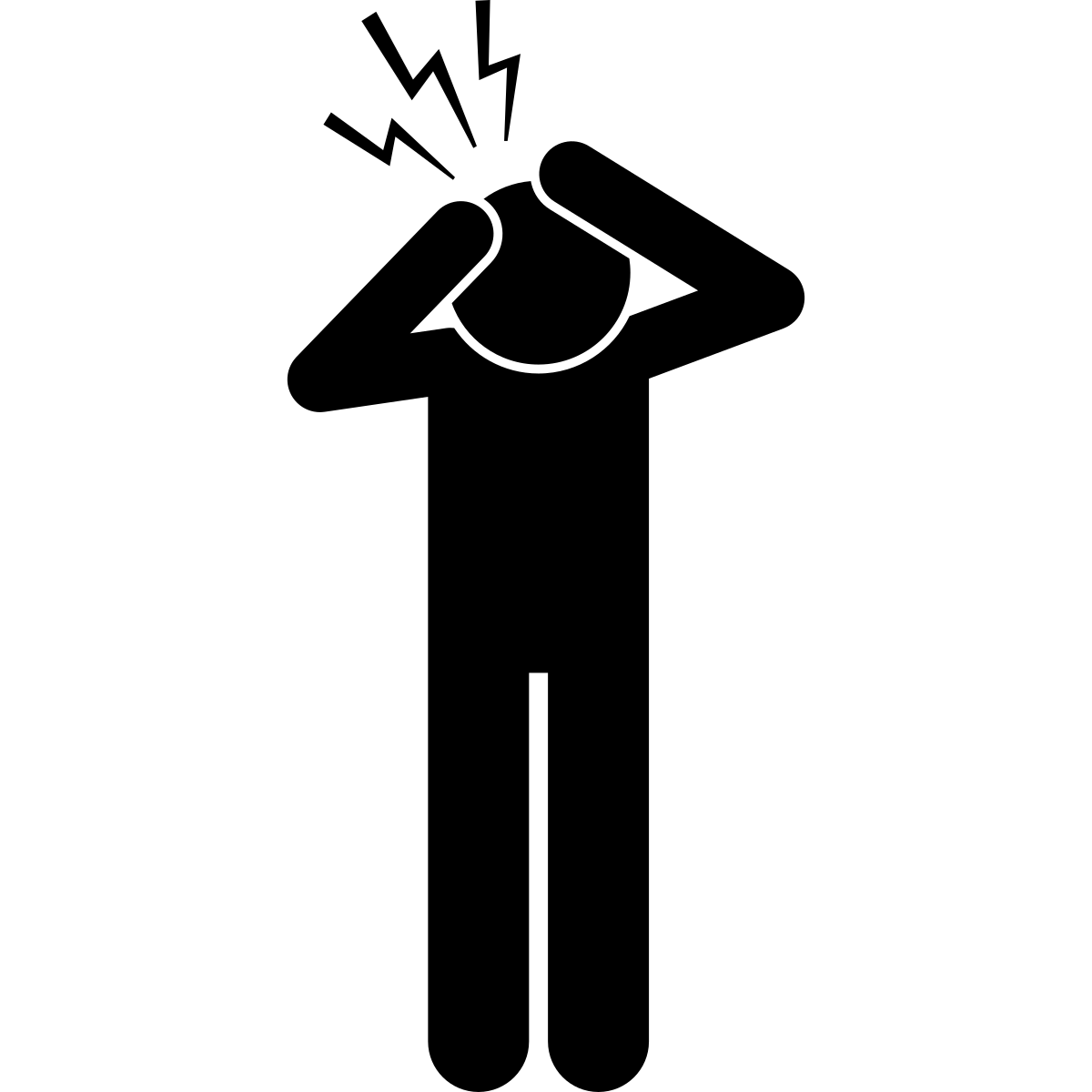 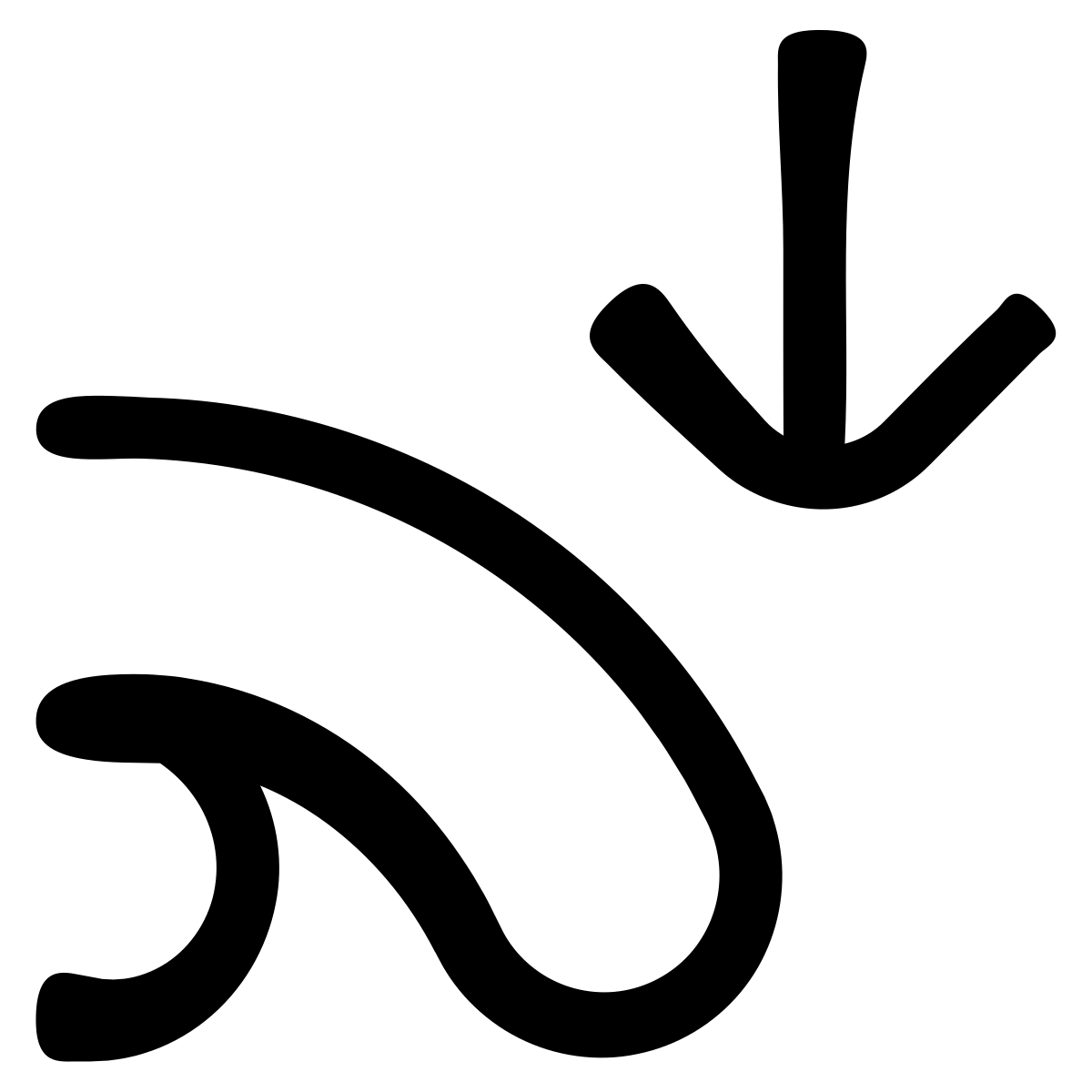 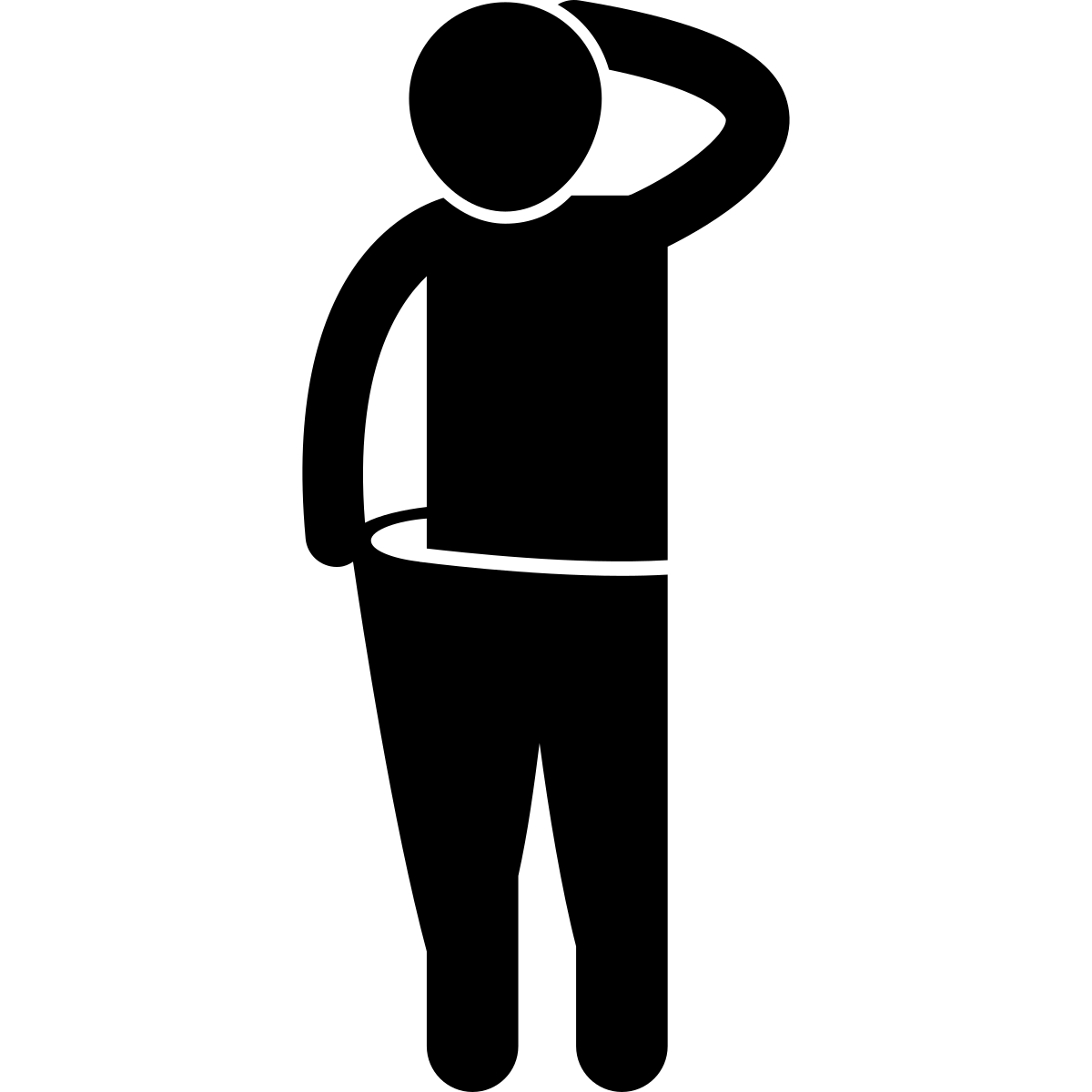 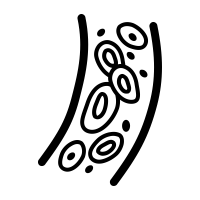 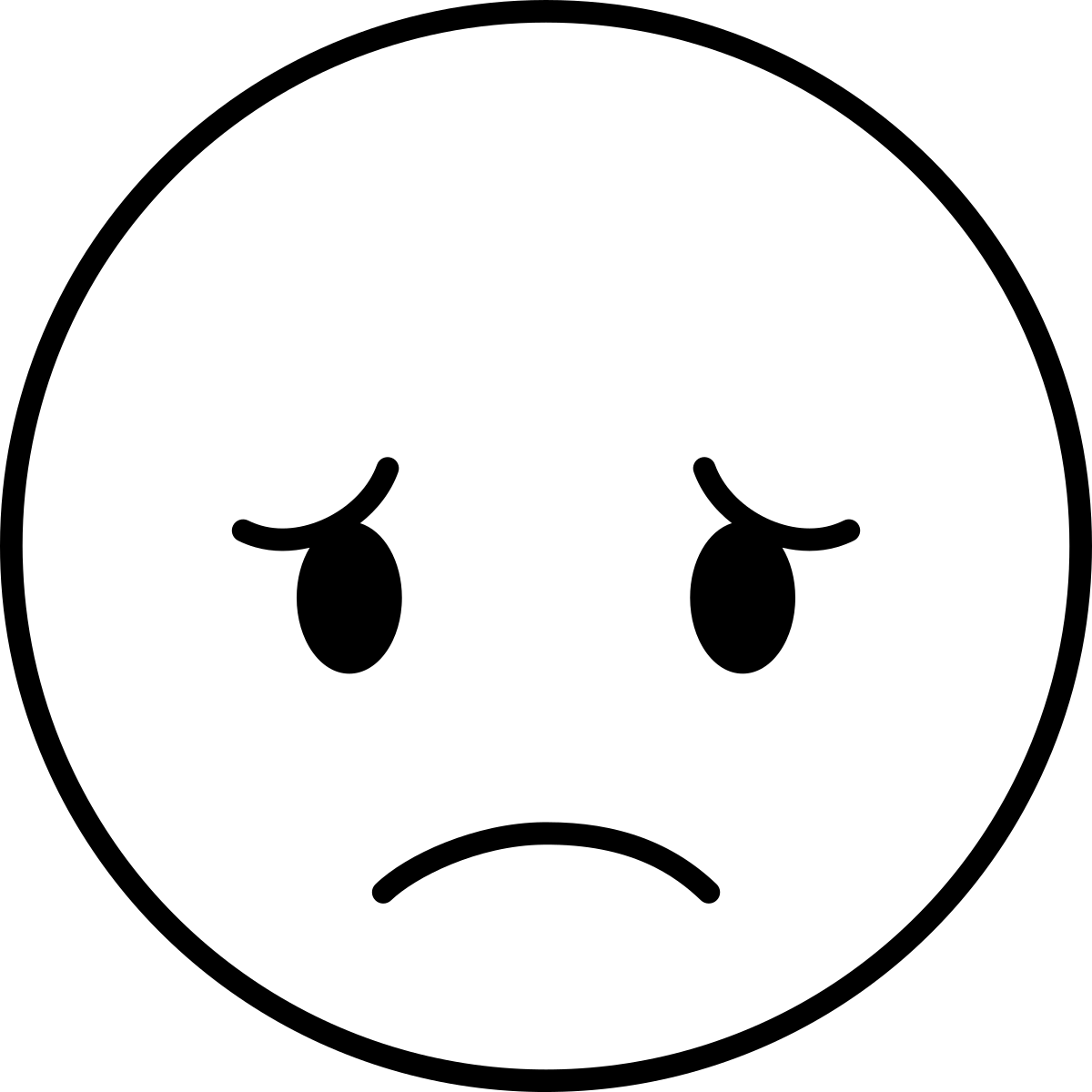 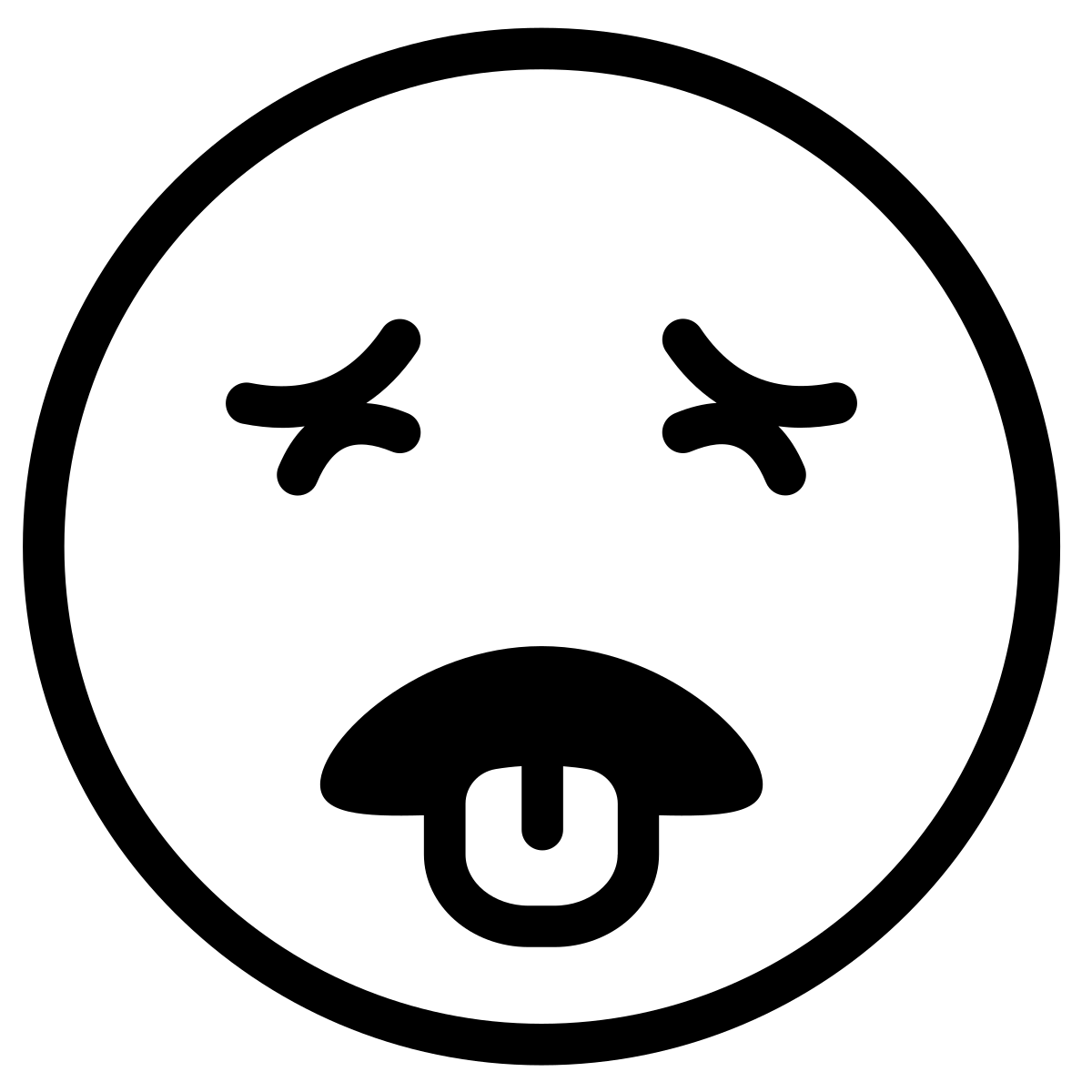 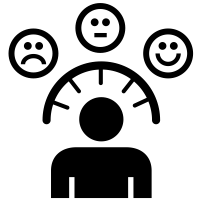 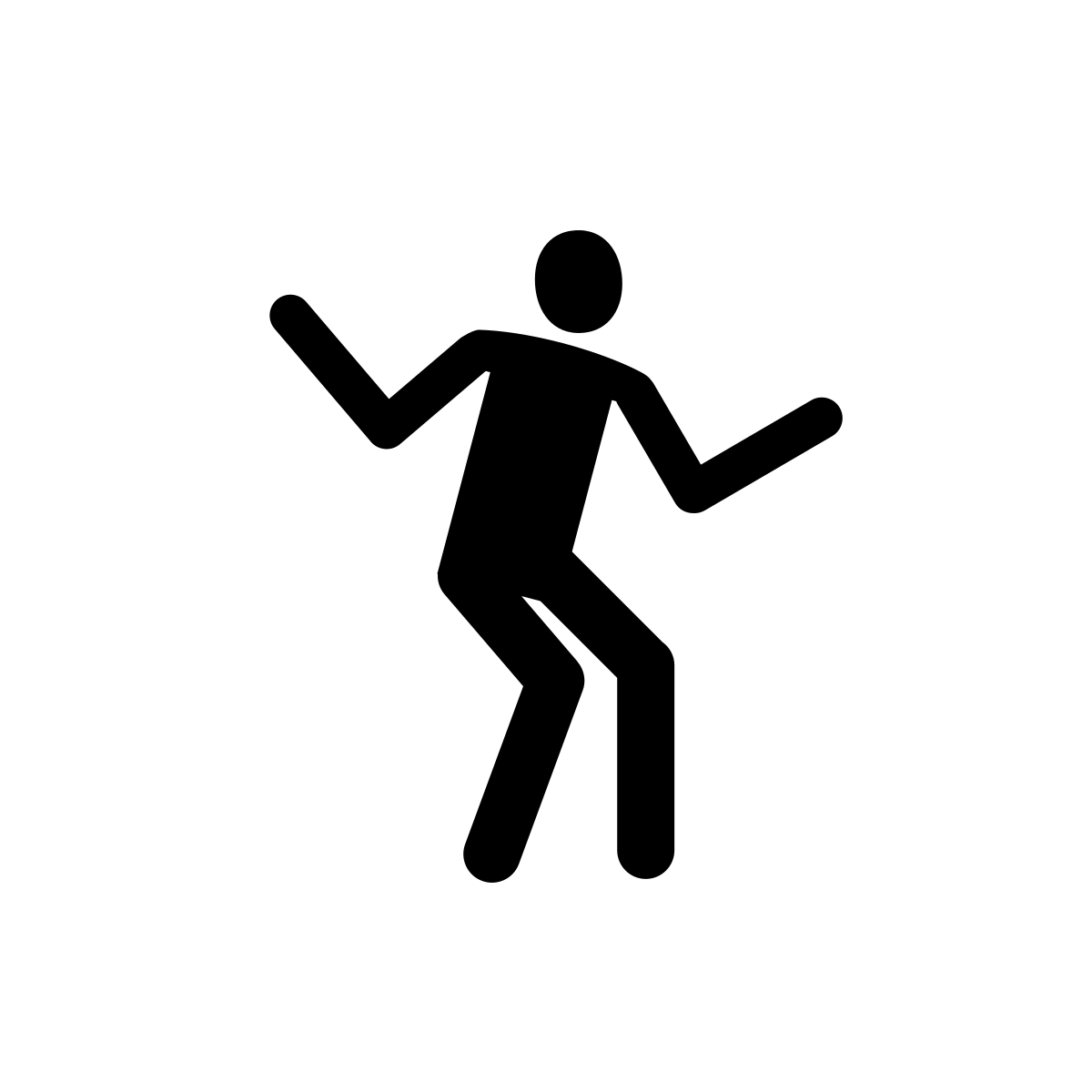 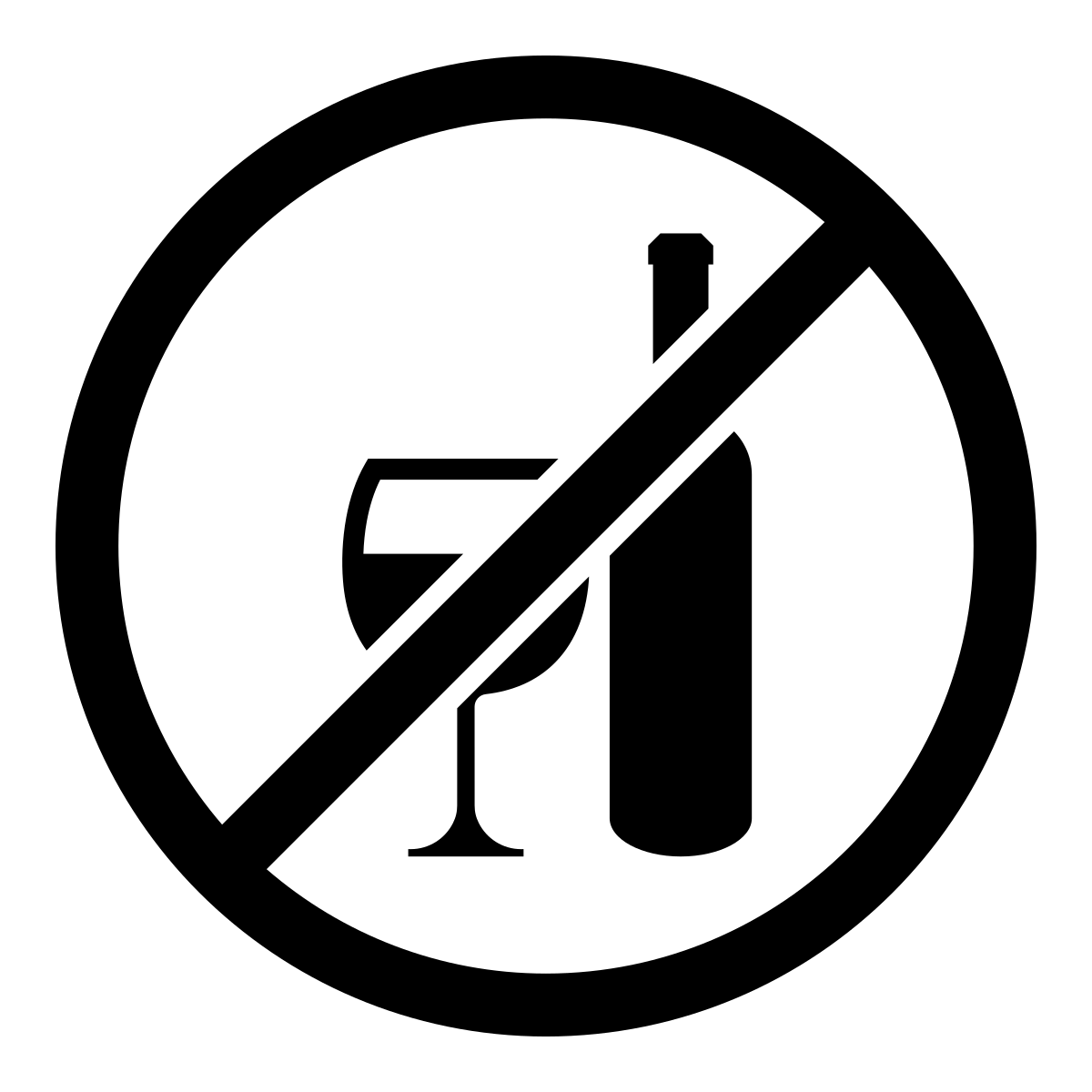 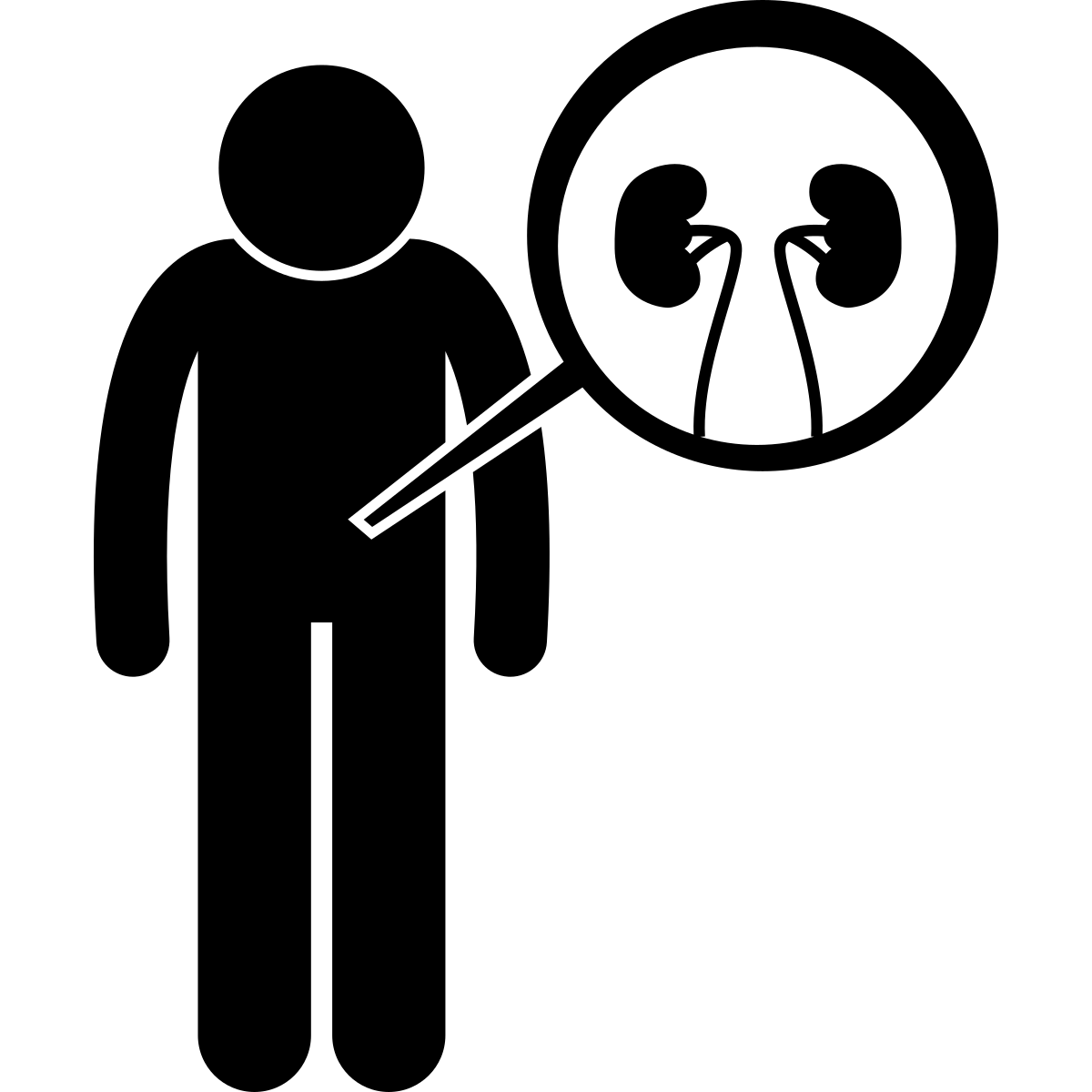 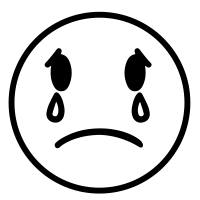 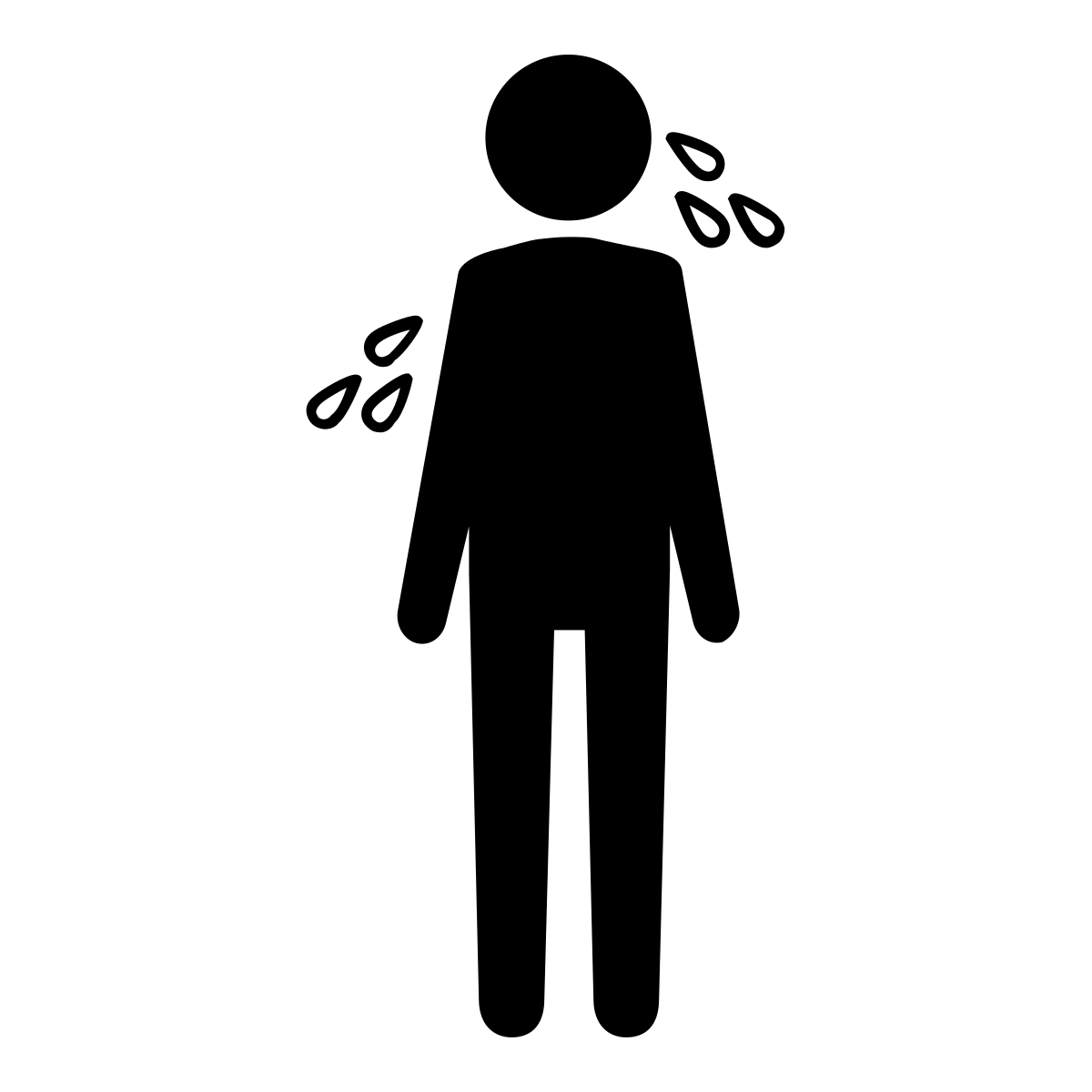 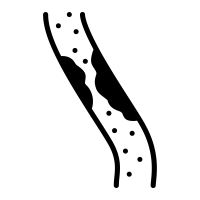 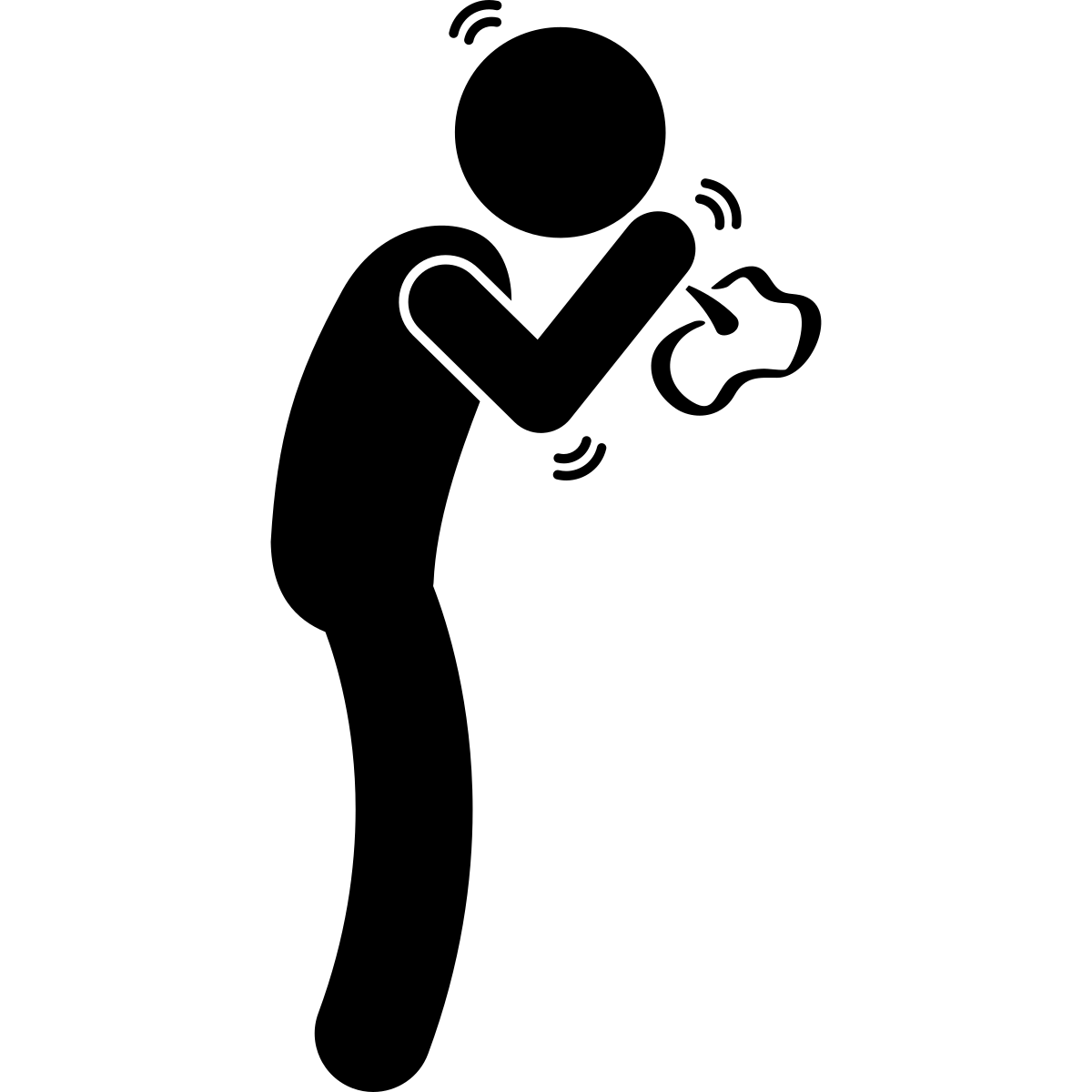 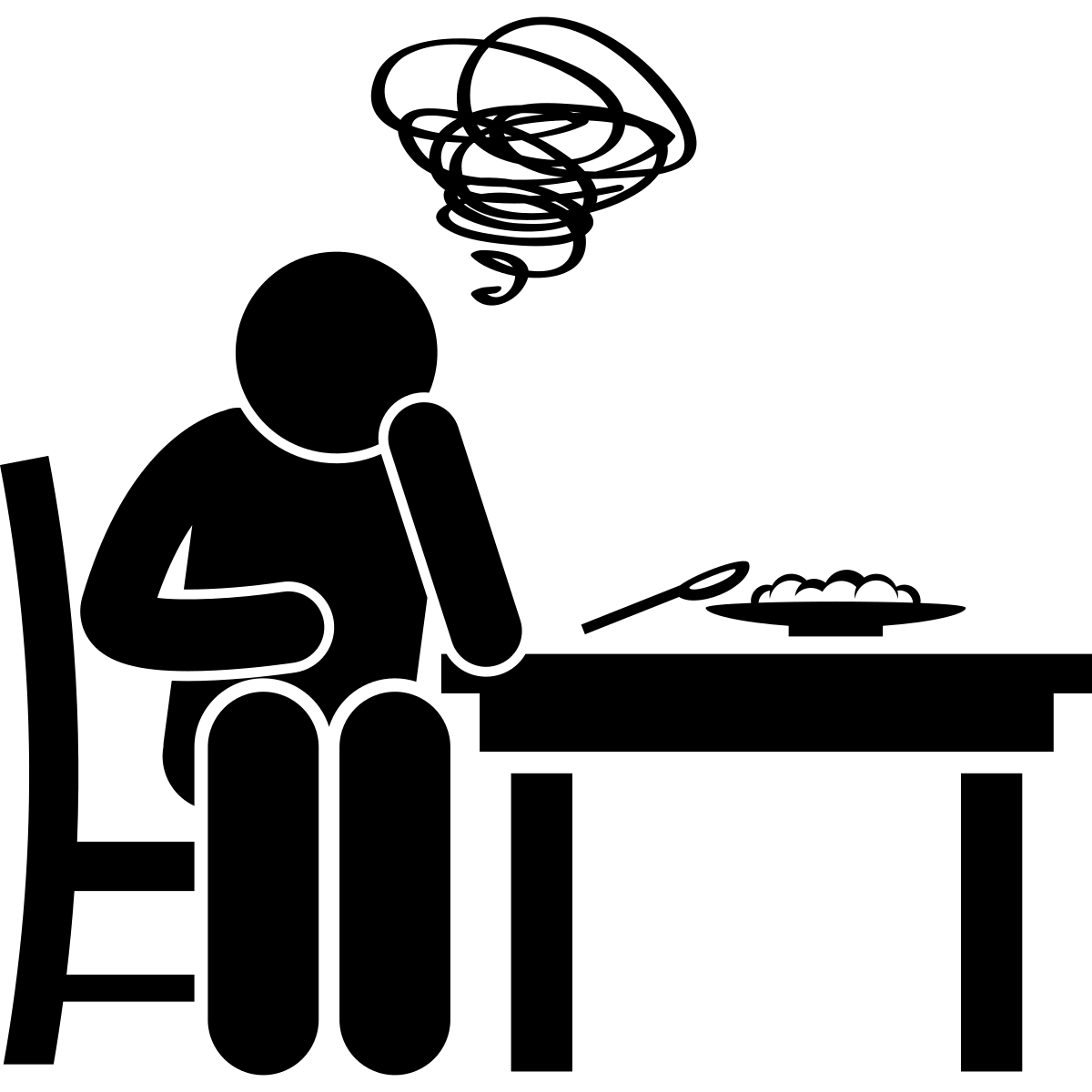 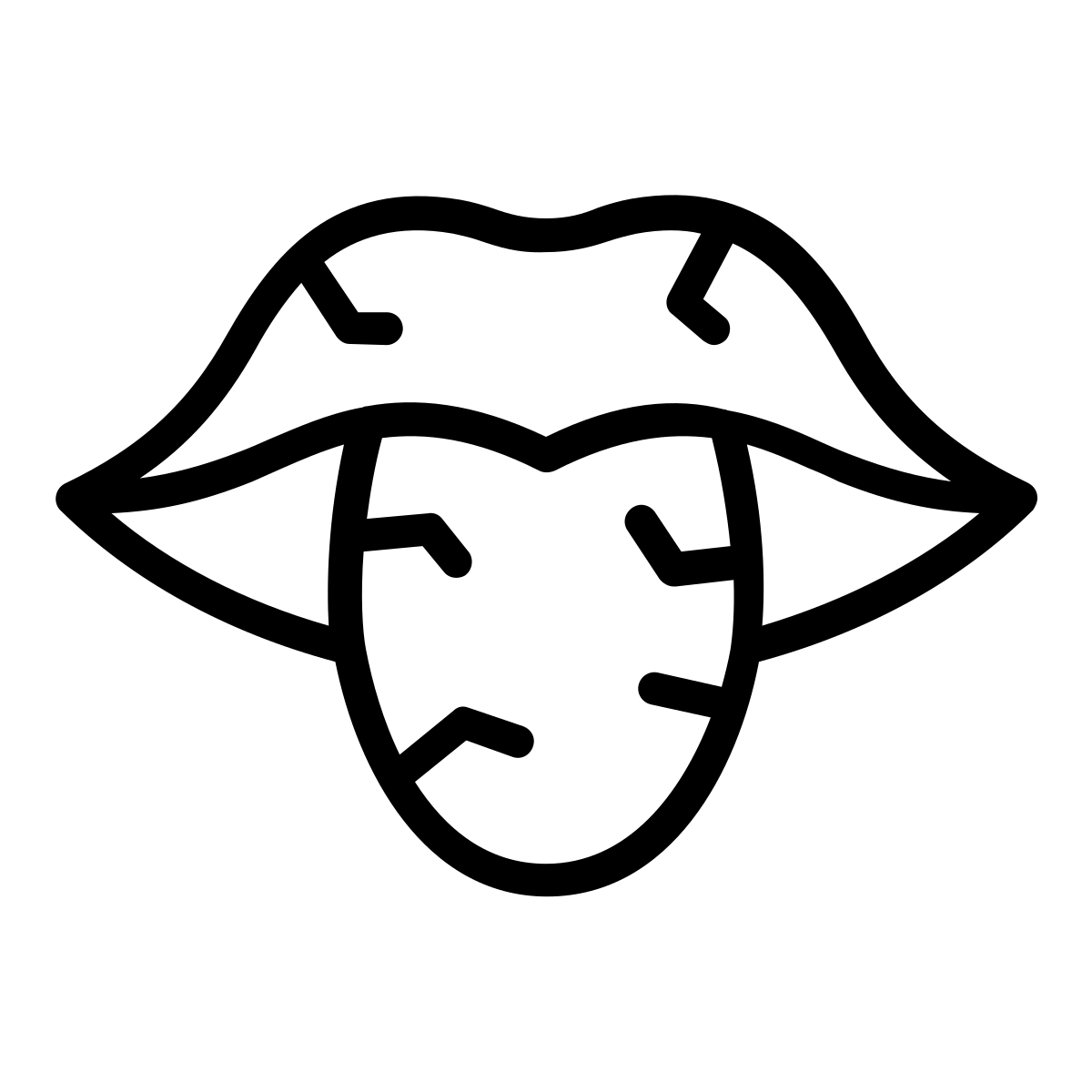 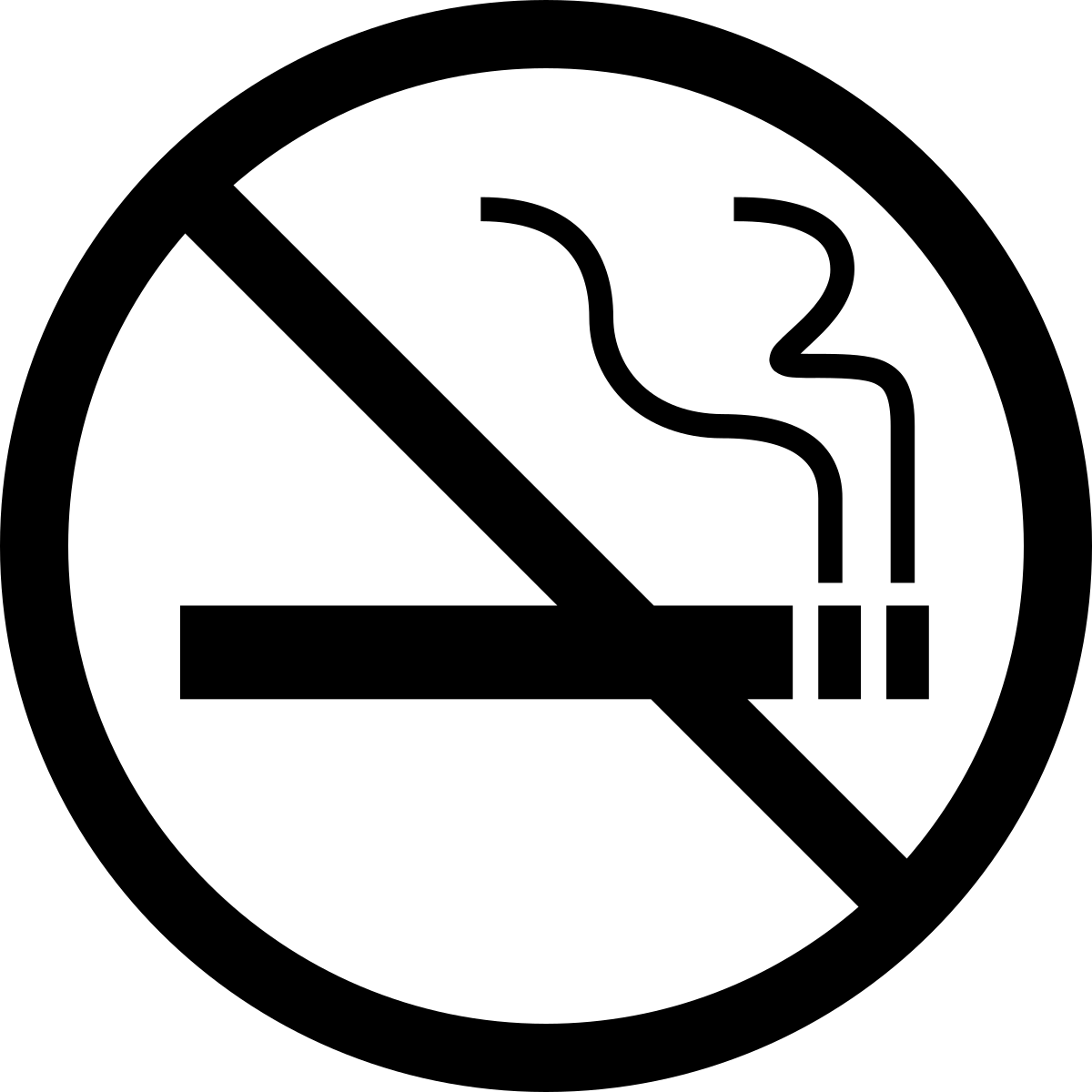 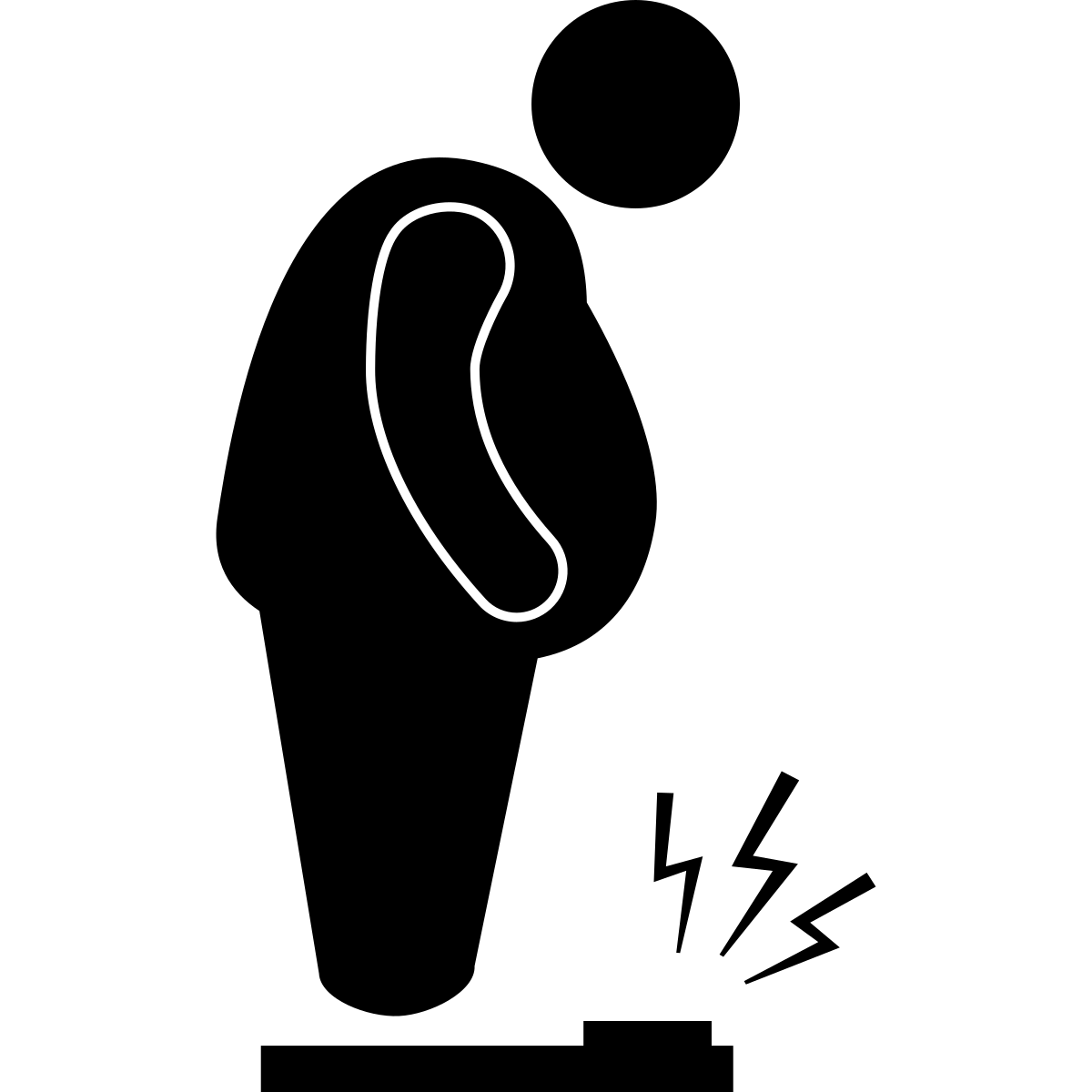 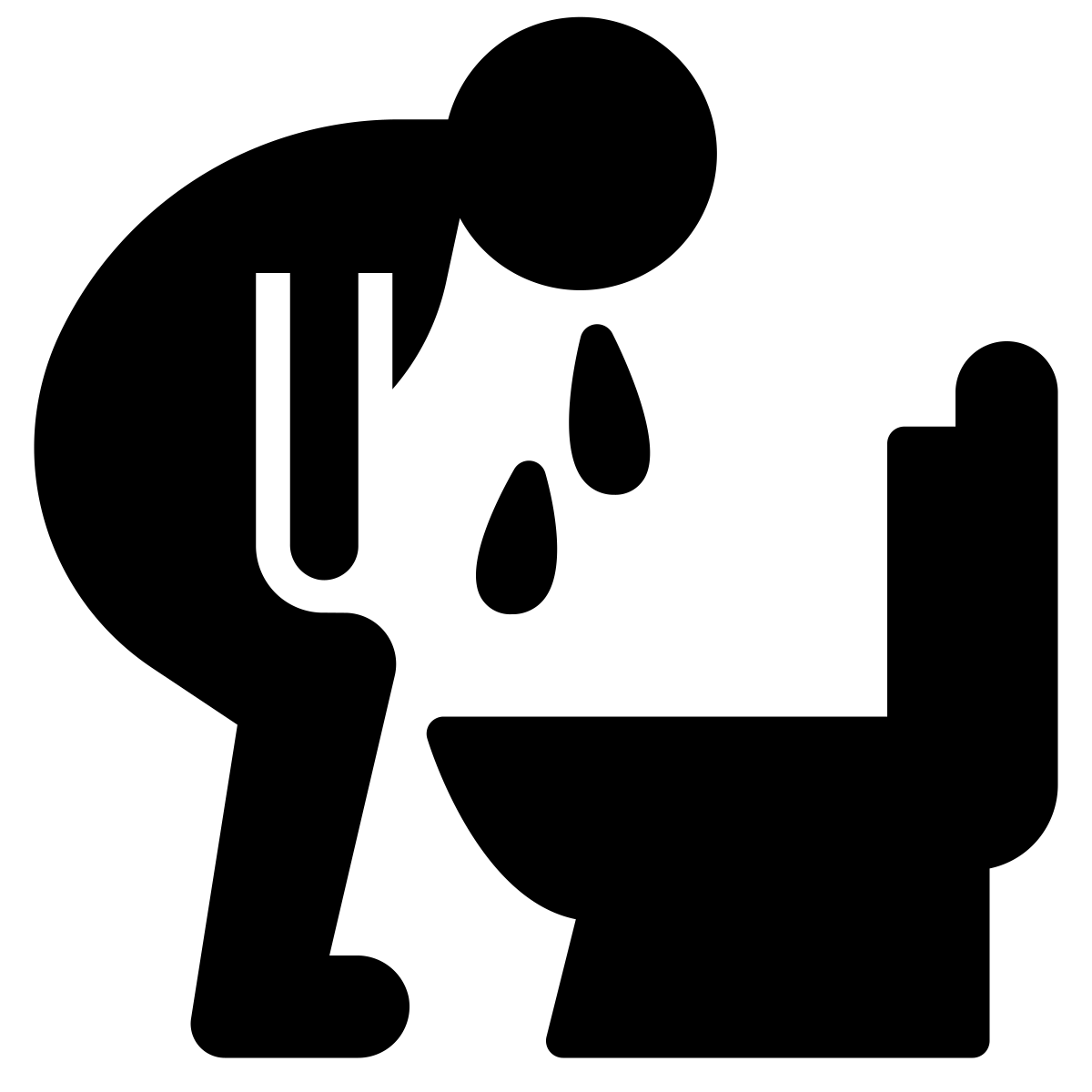 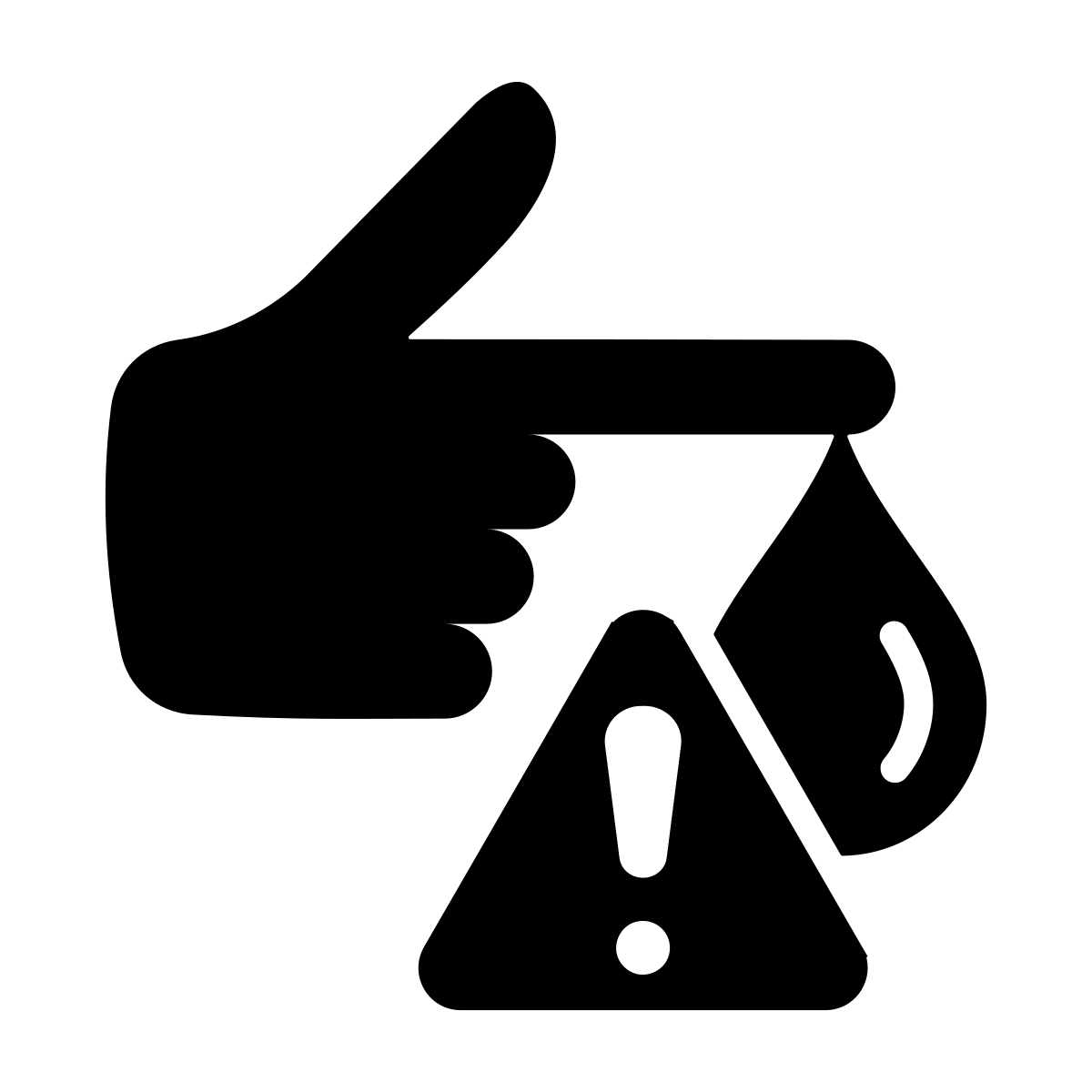 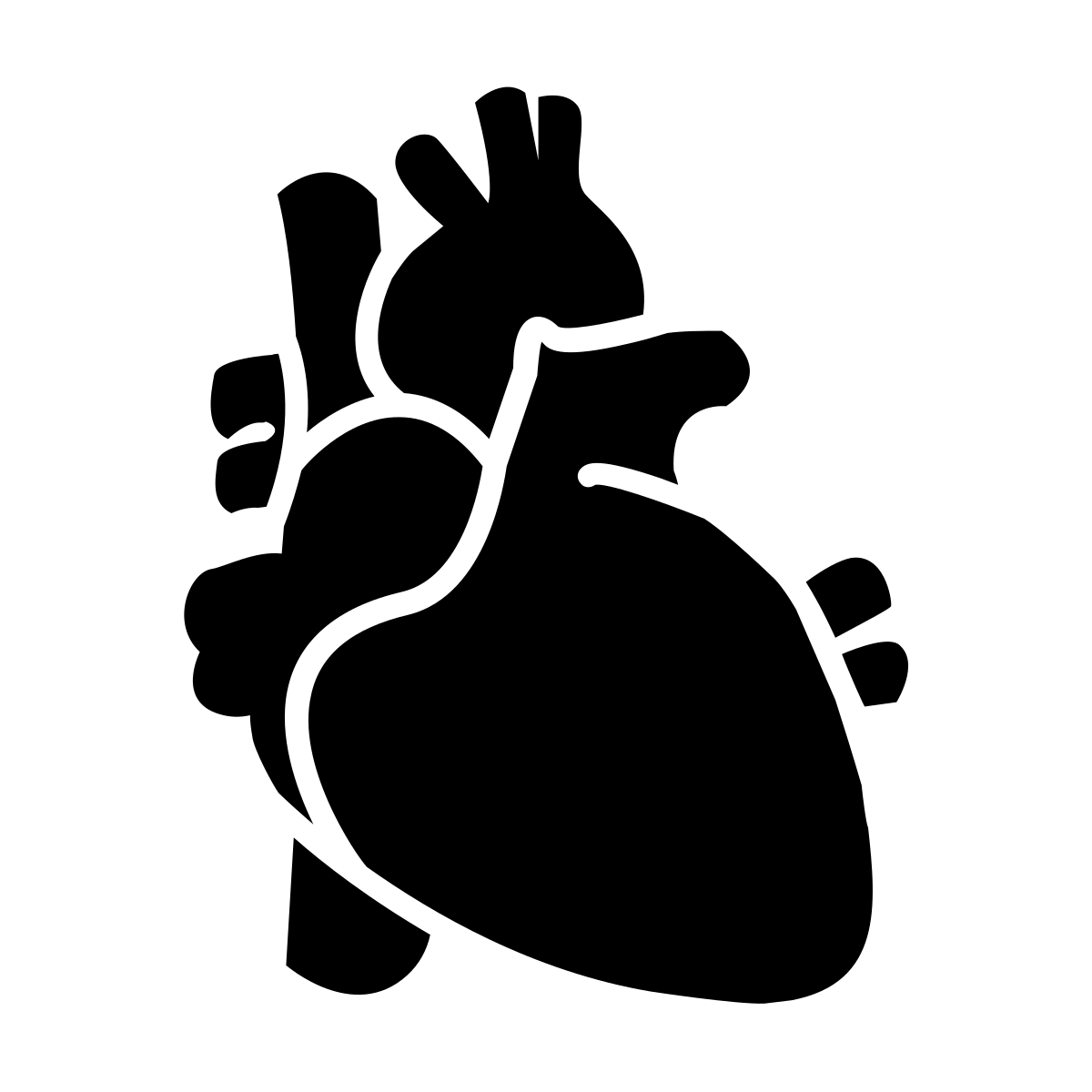 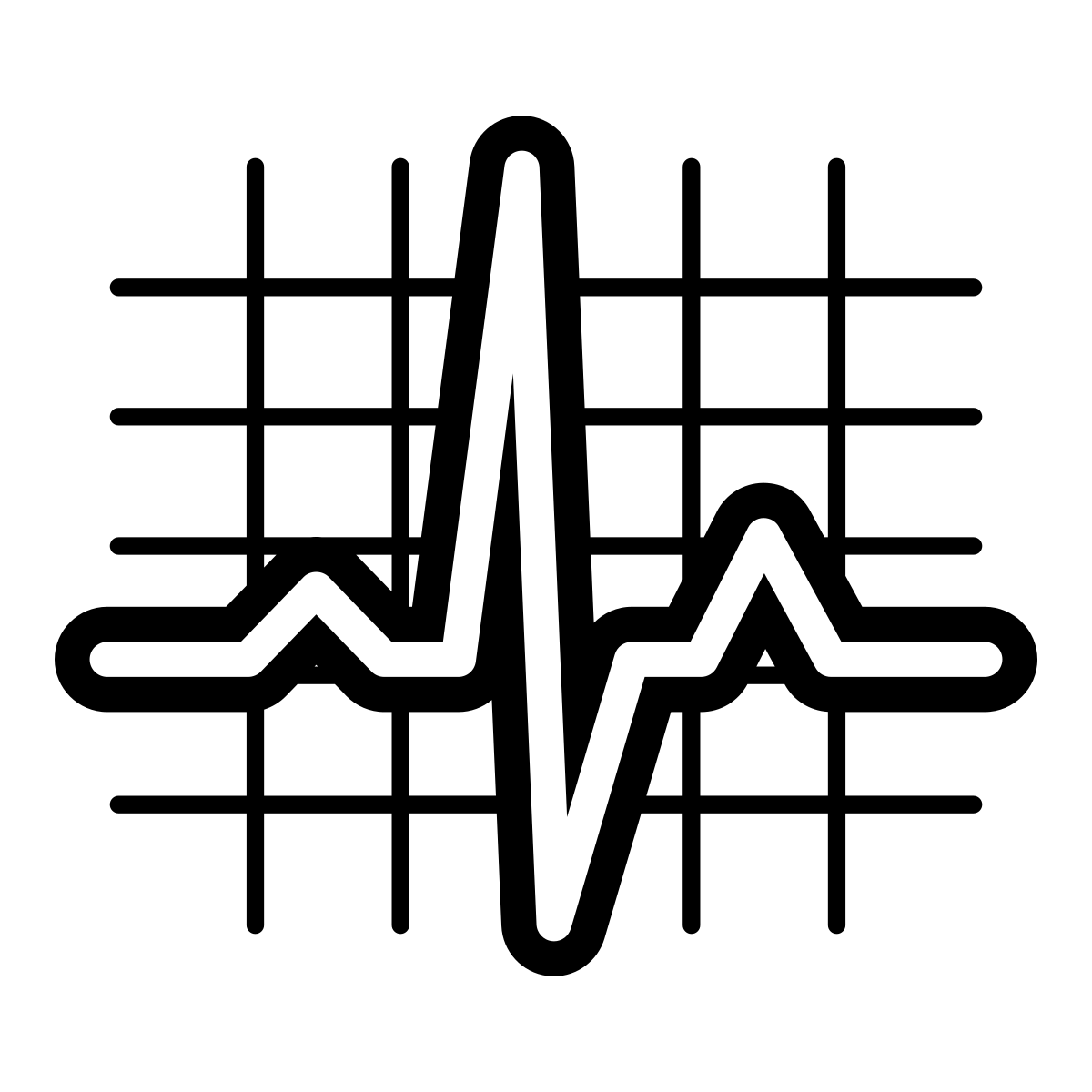 àâçèéê
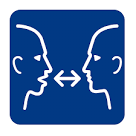 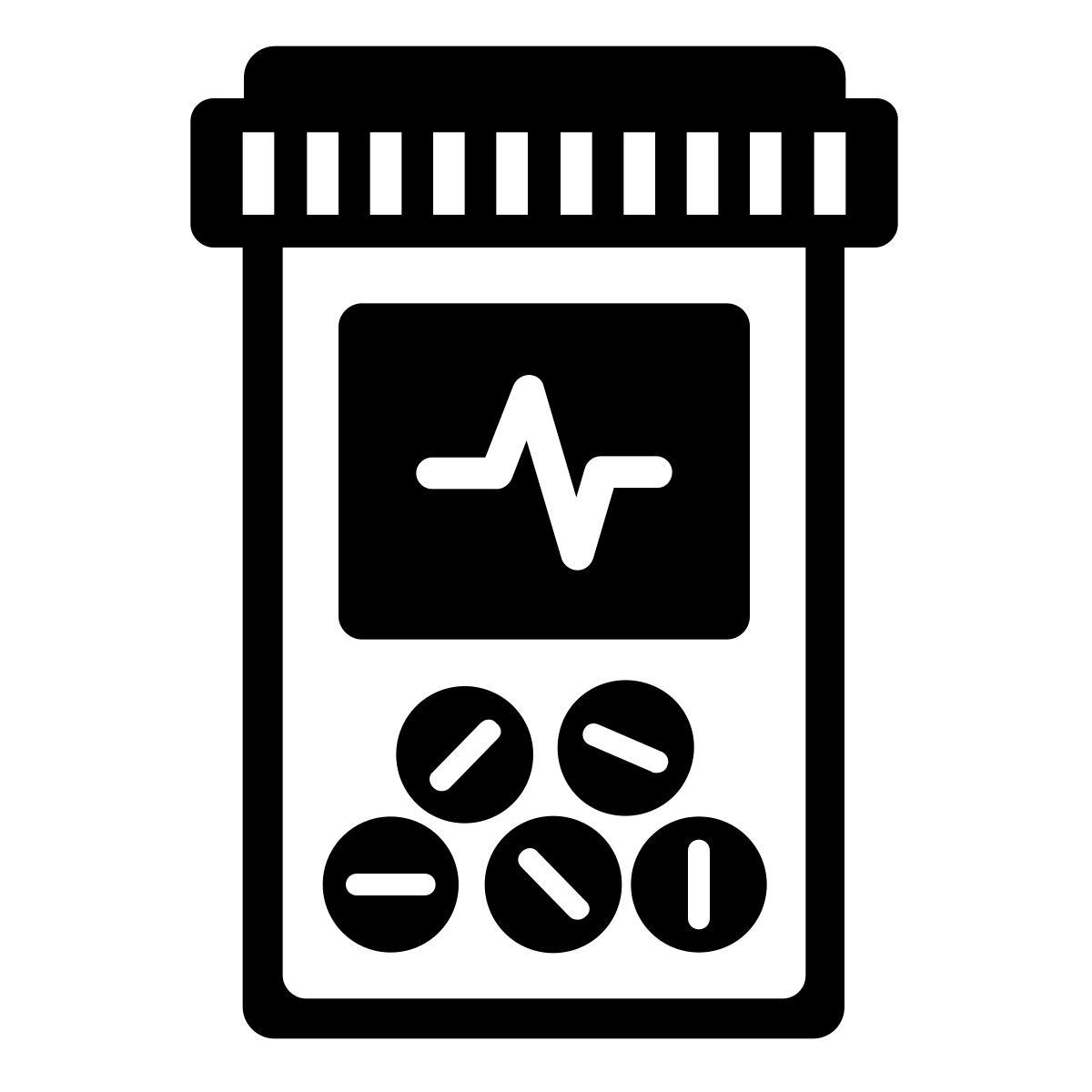 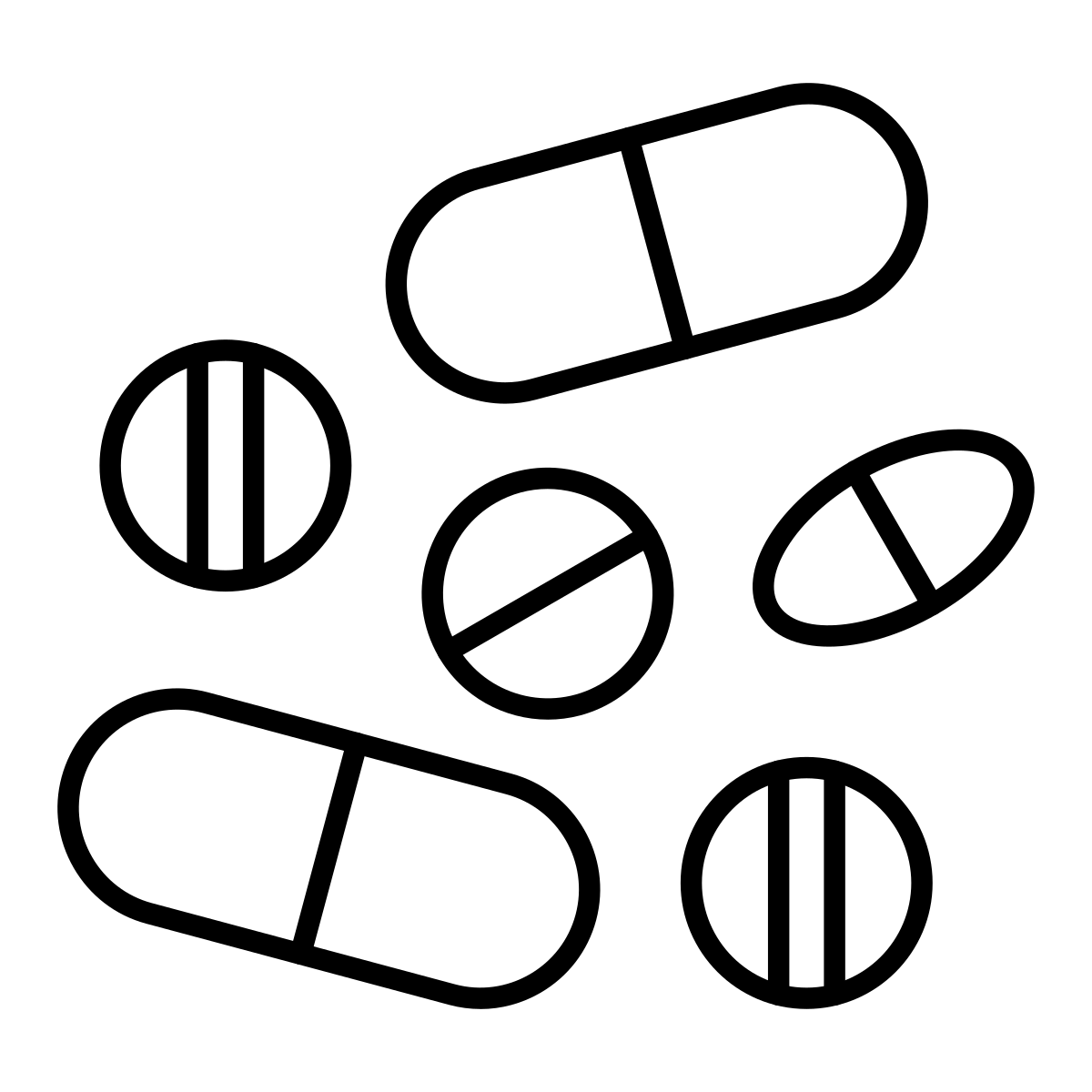 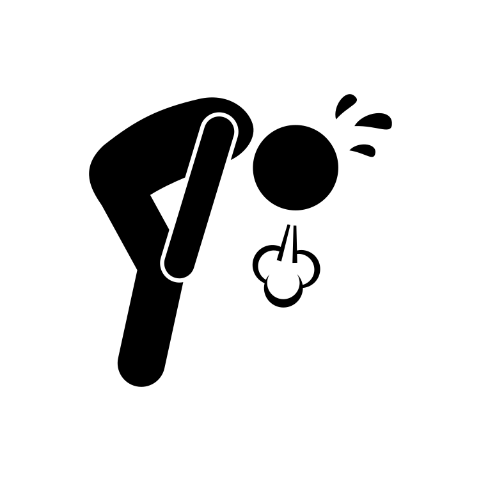 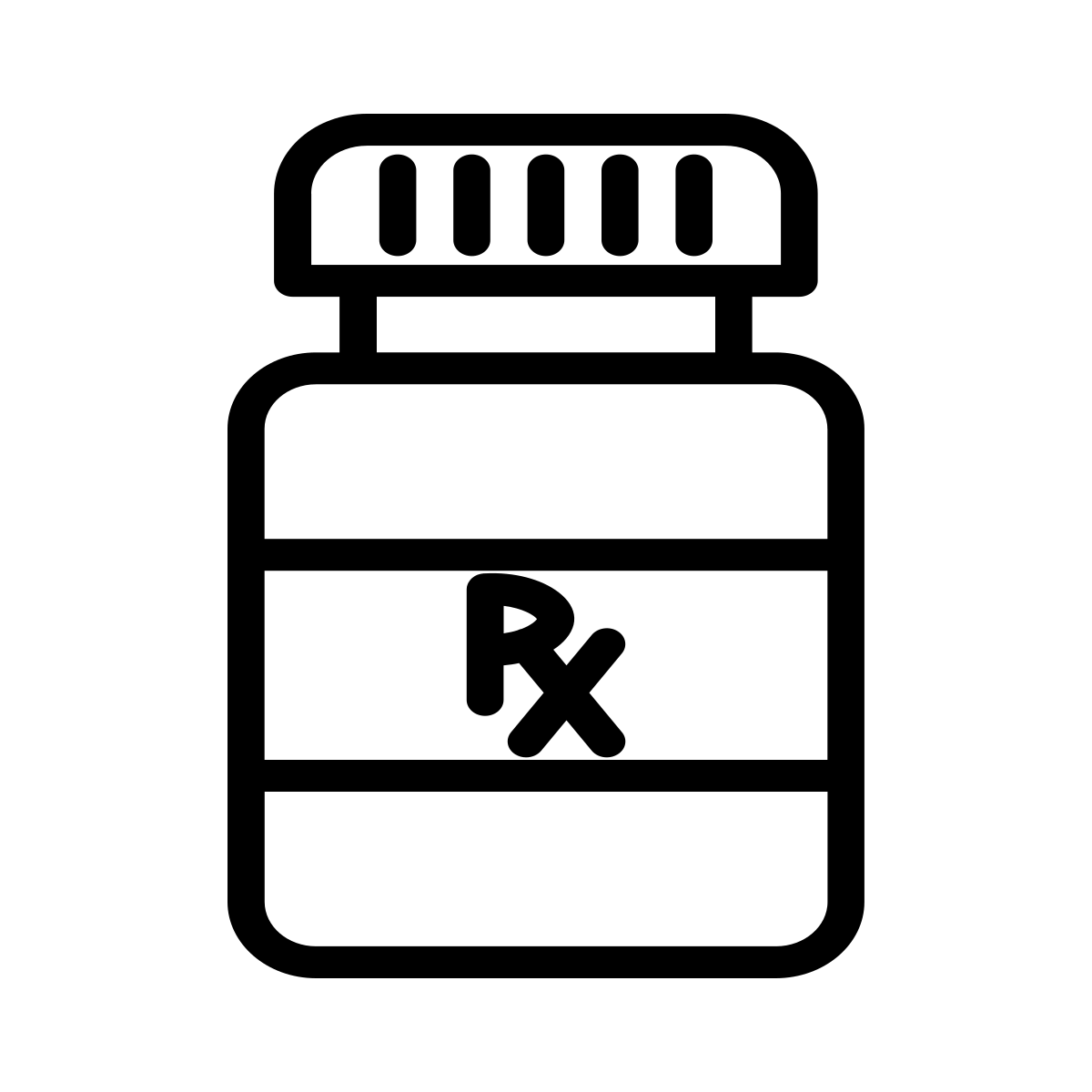 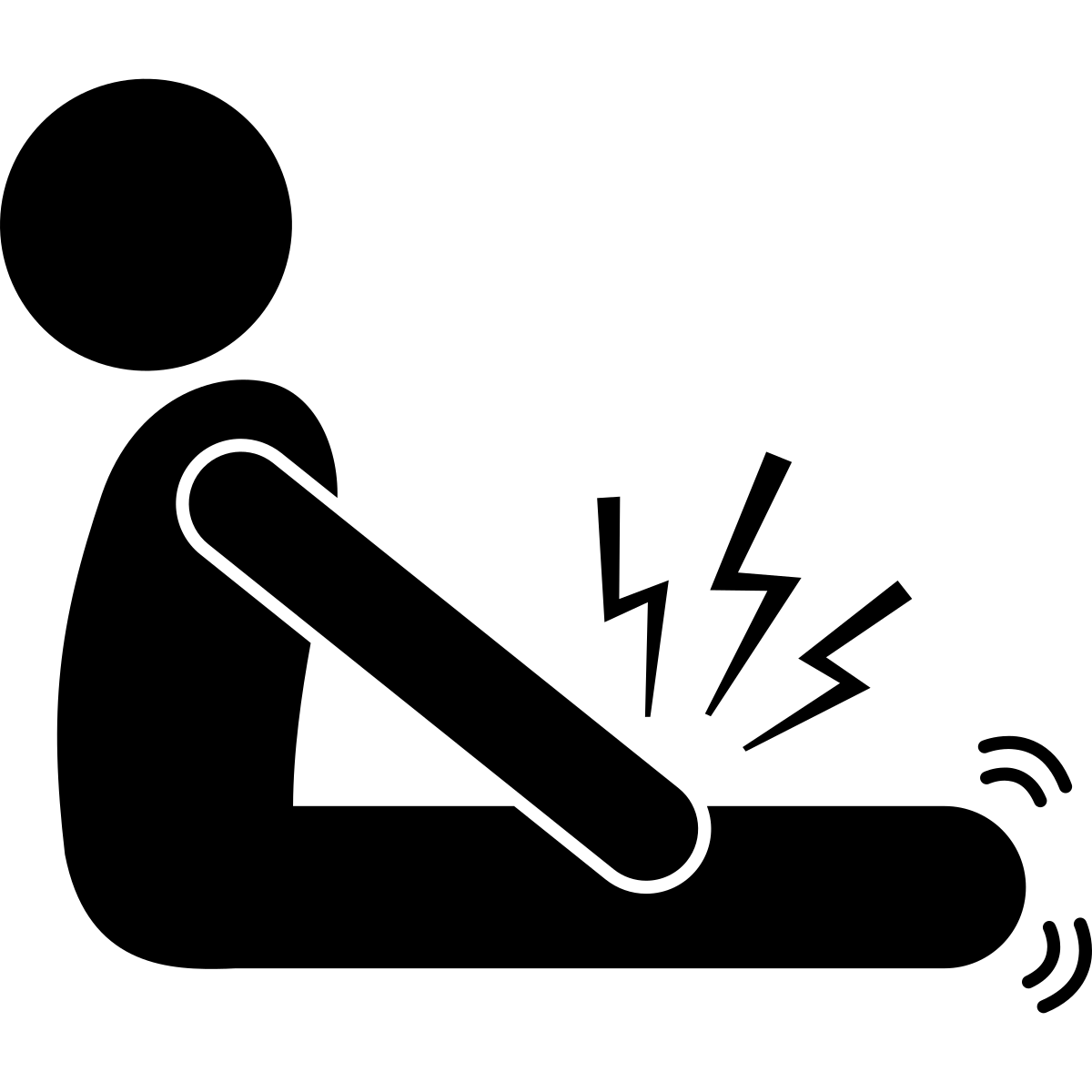 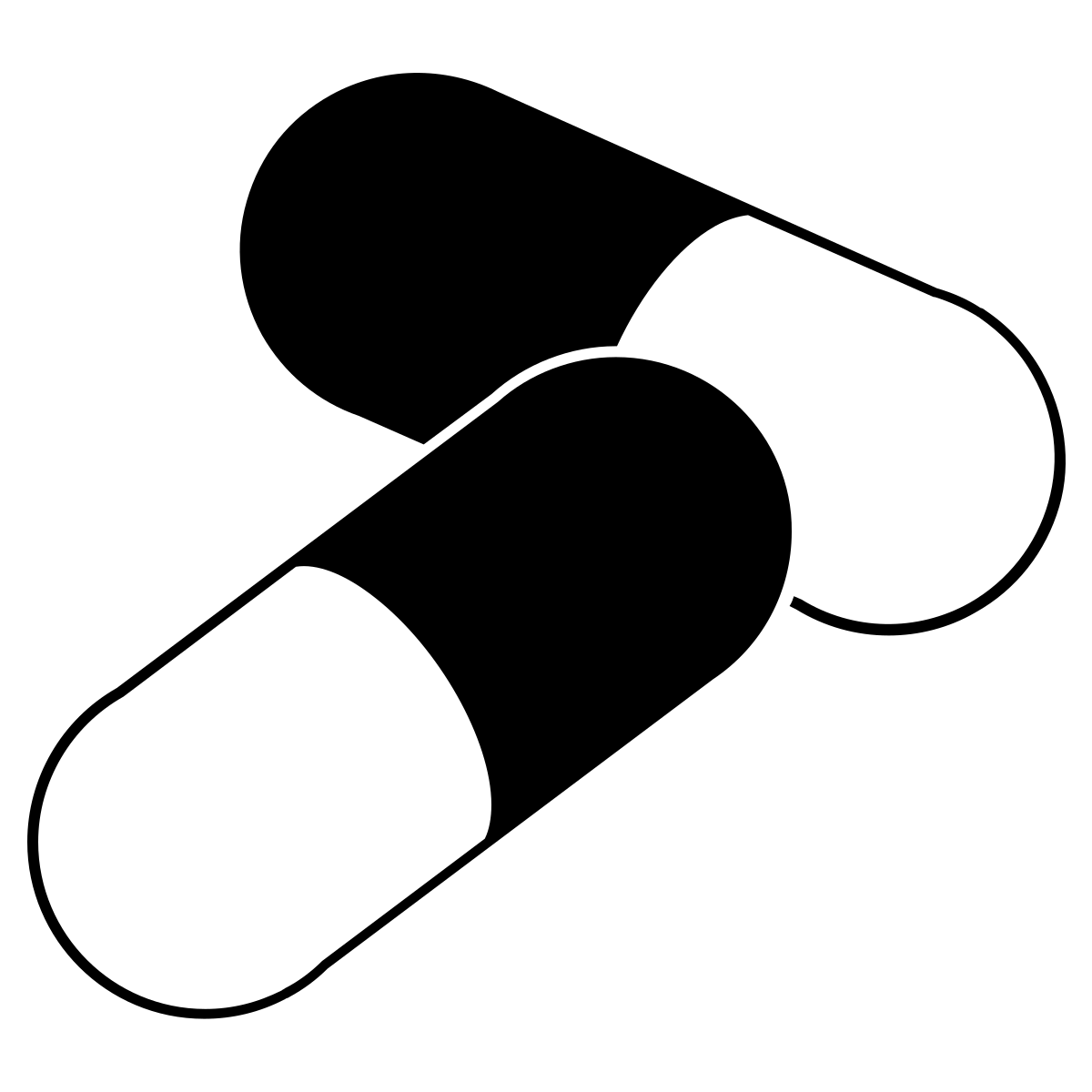 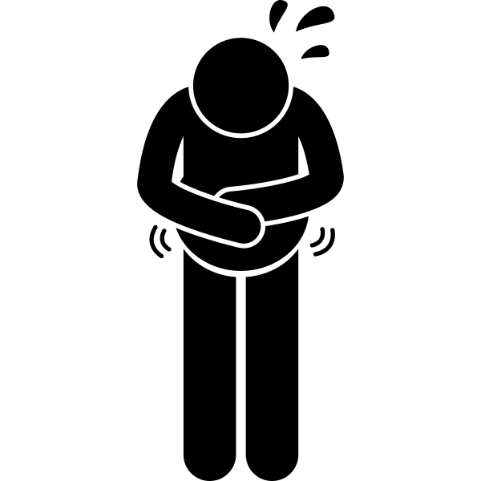 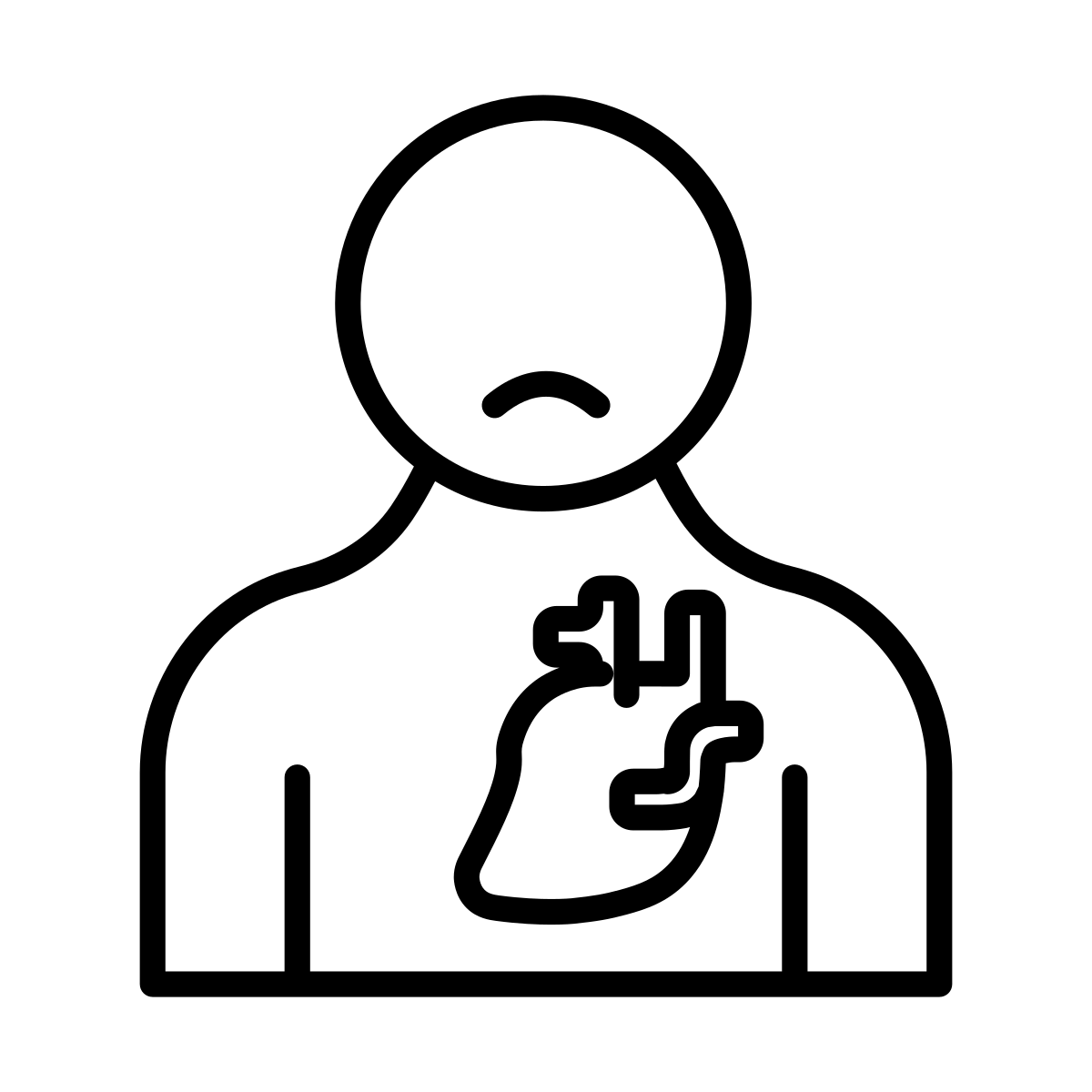 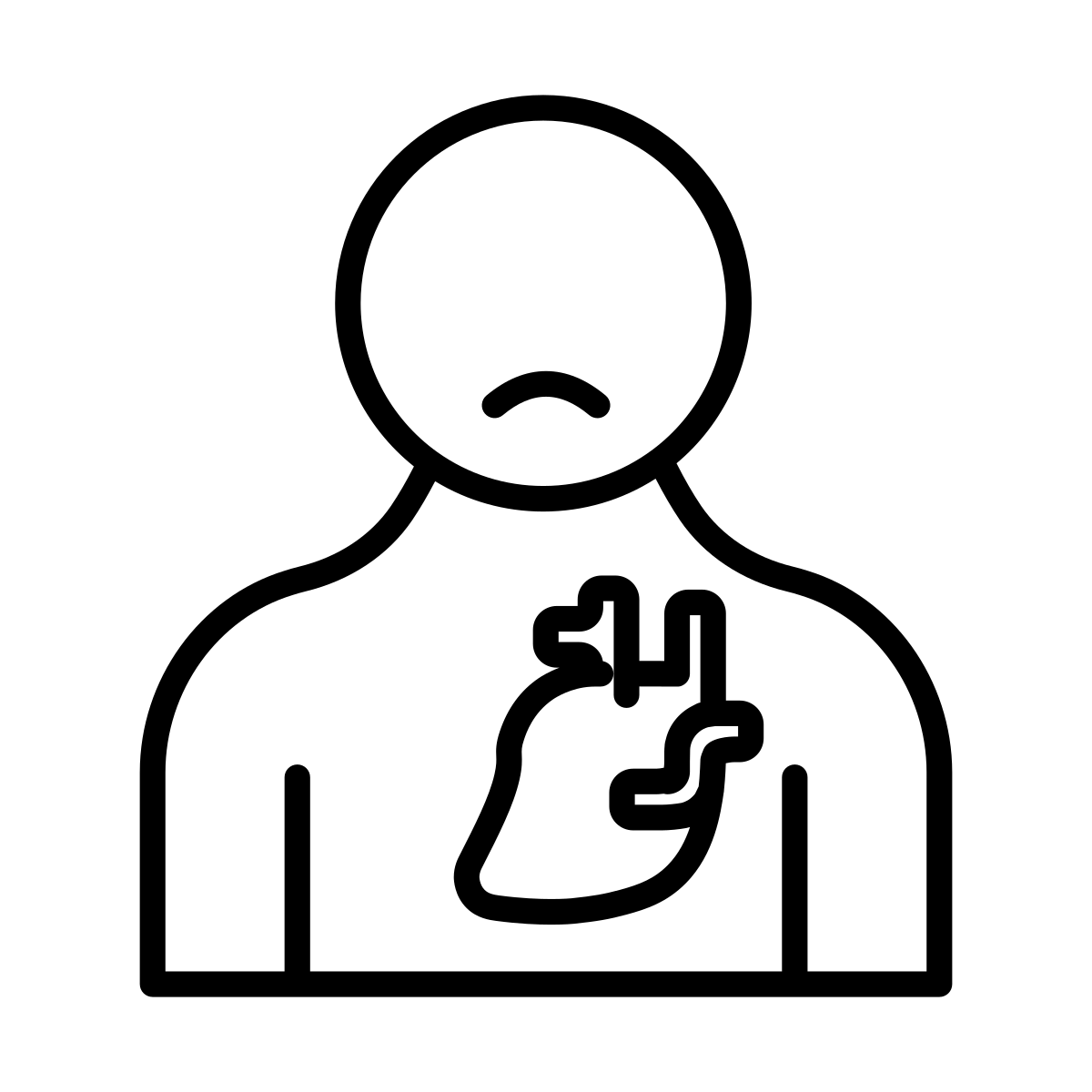 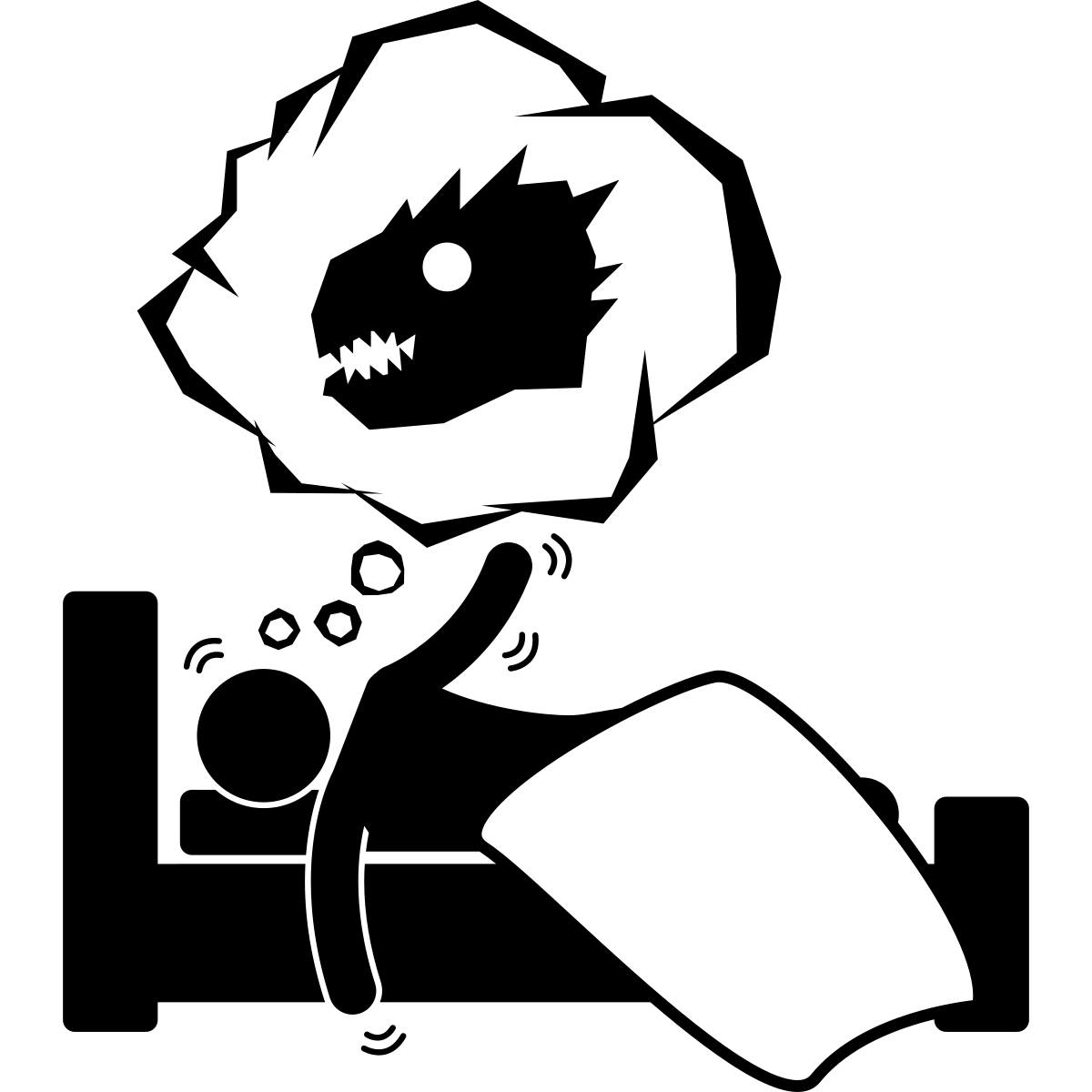 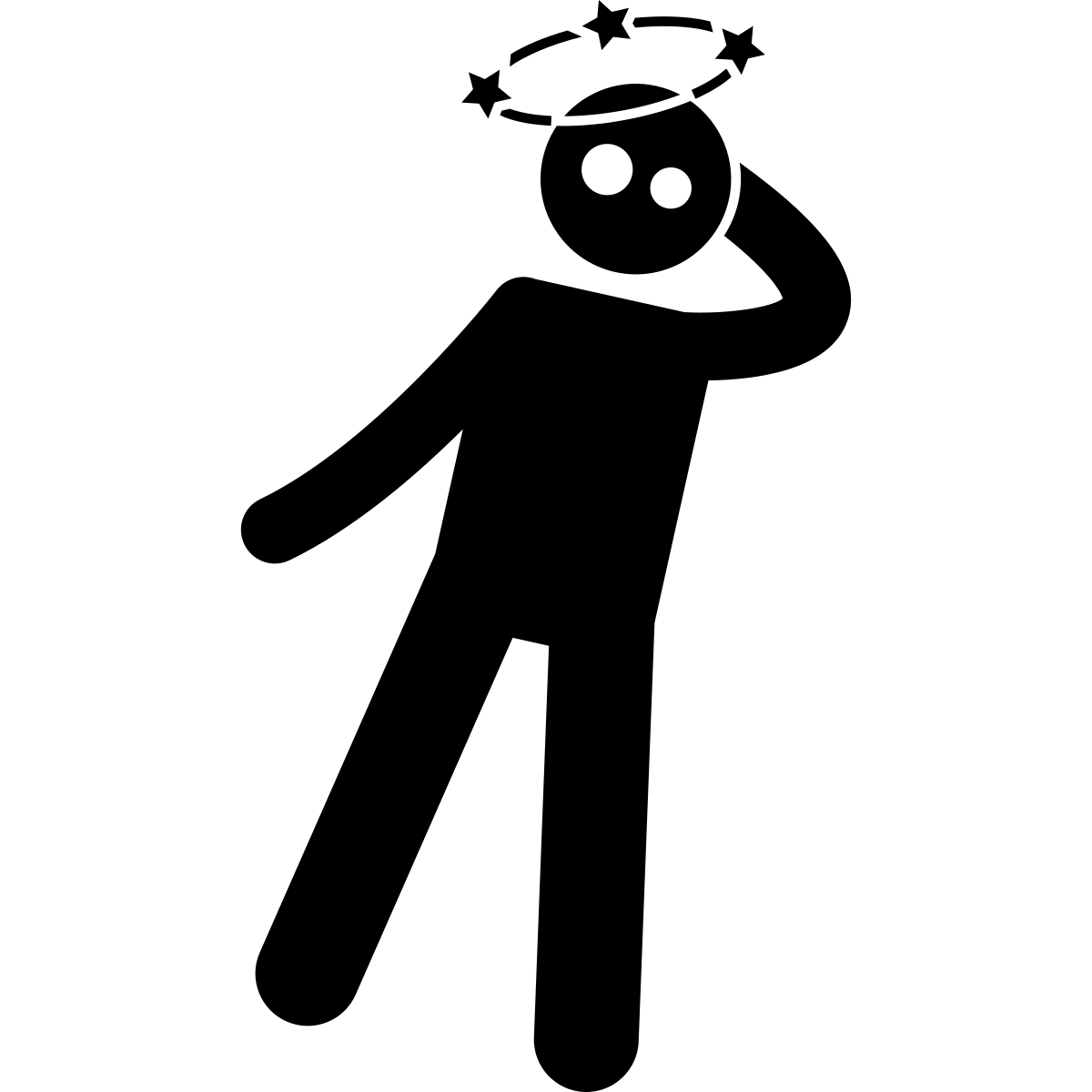 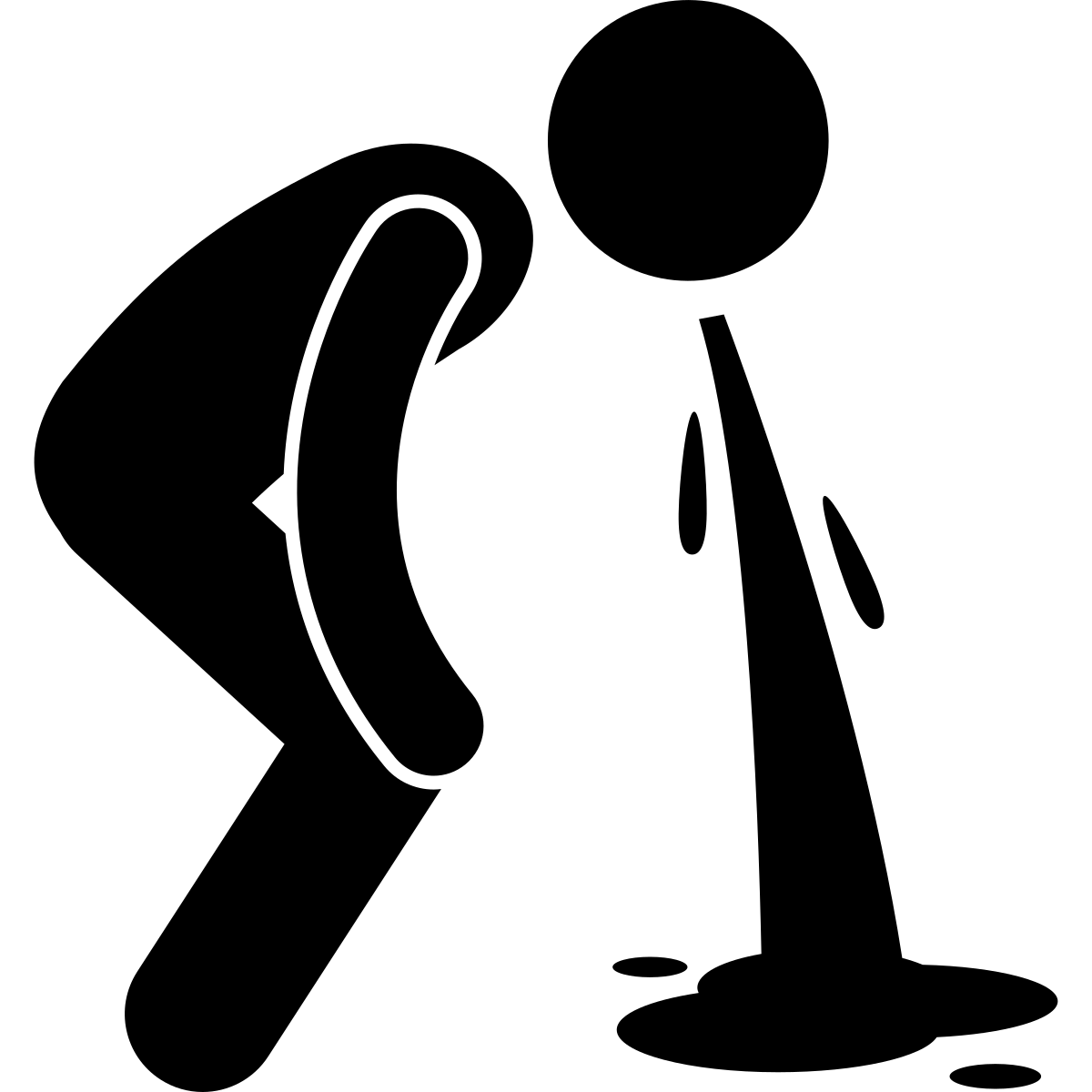 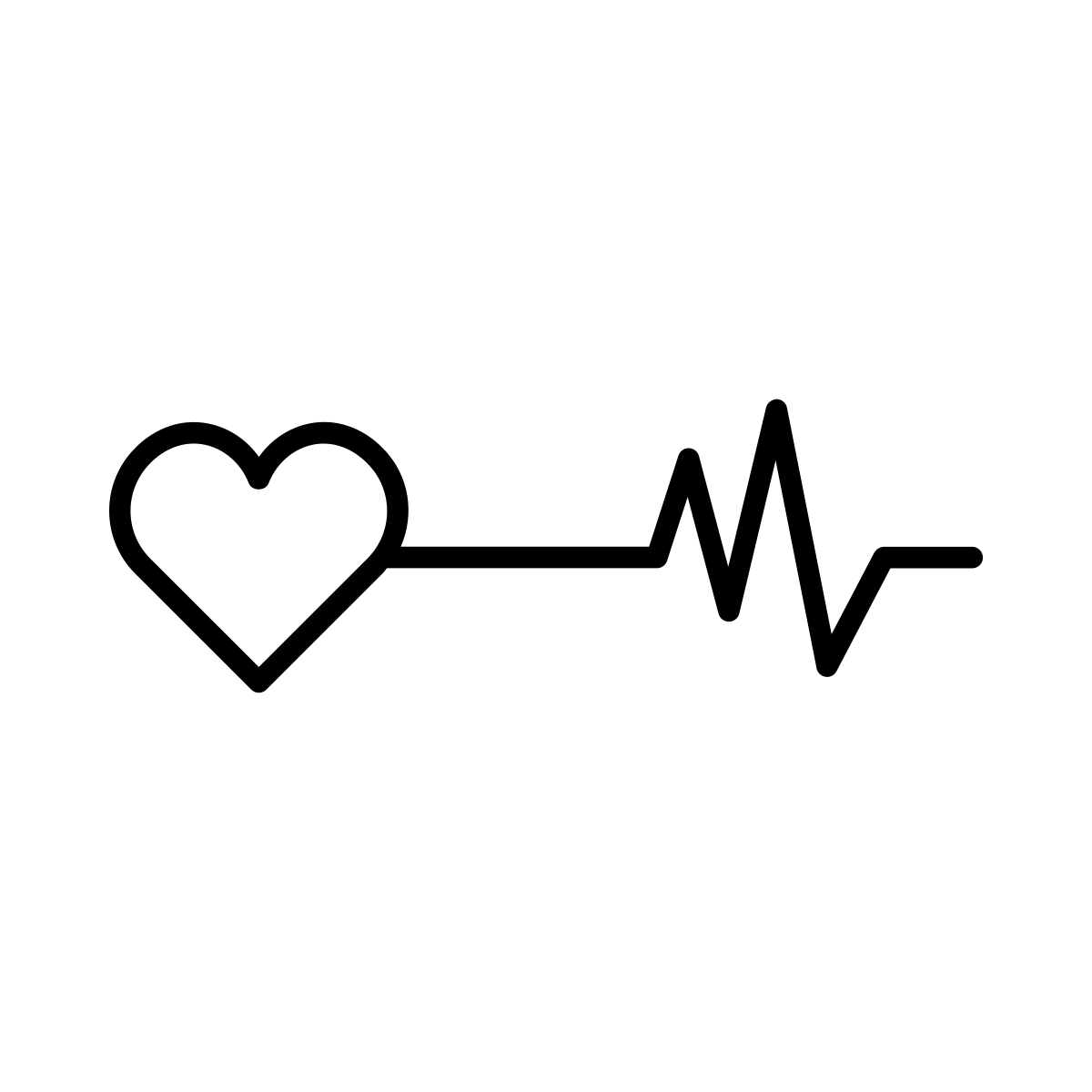 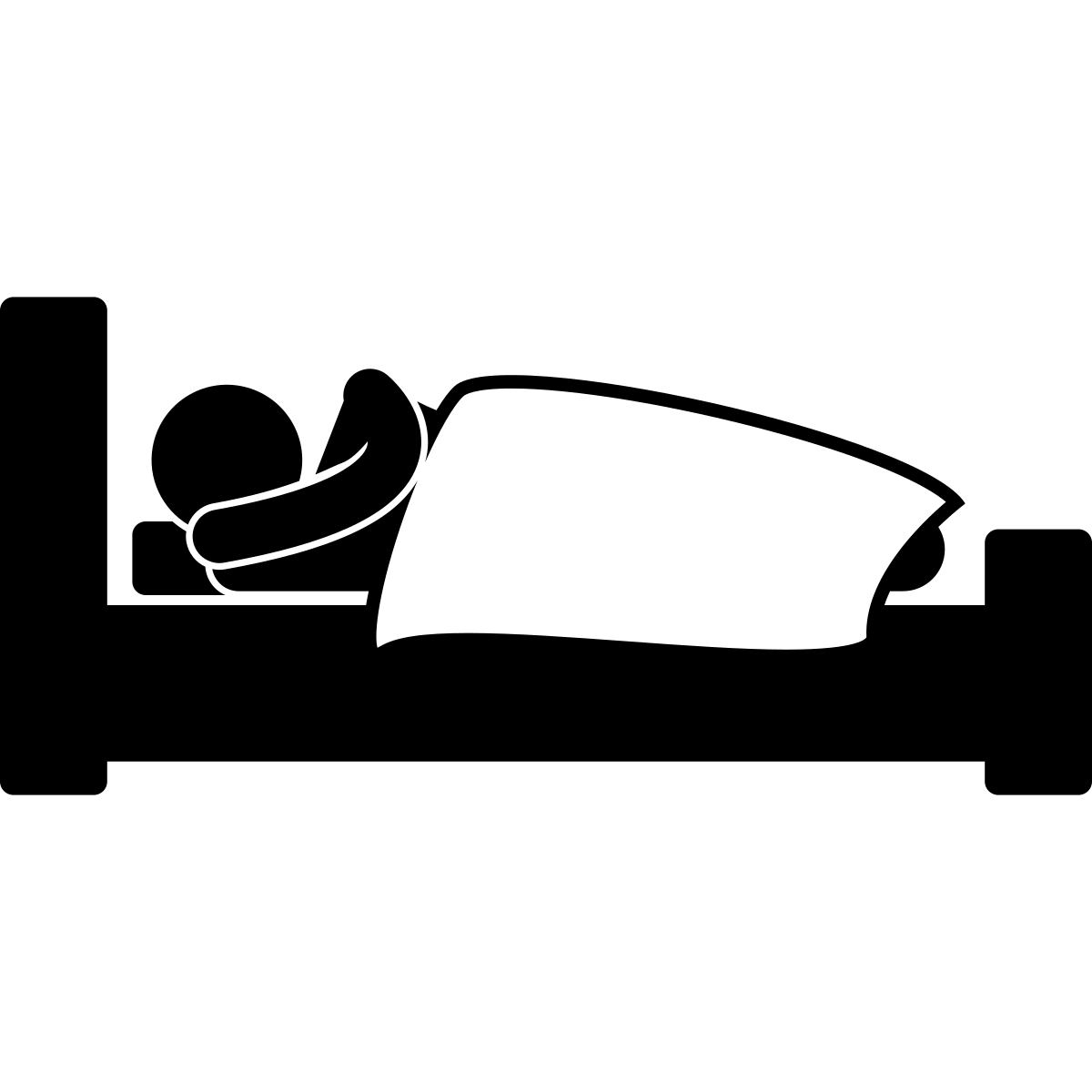 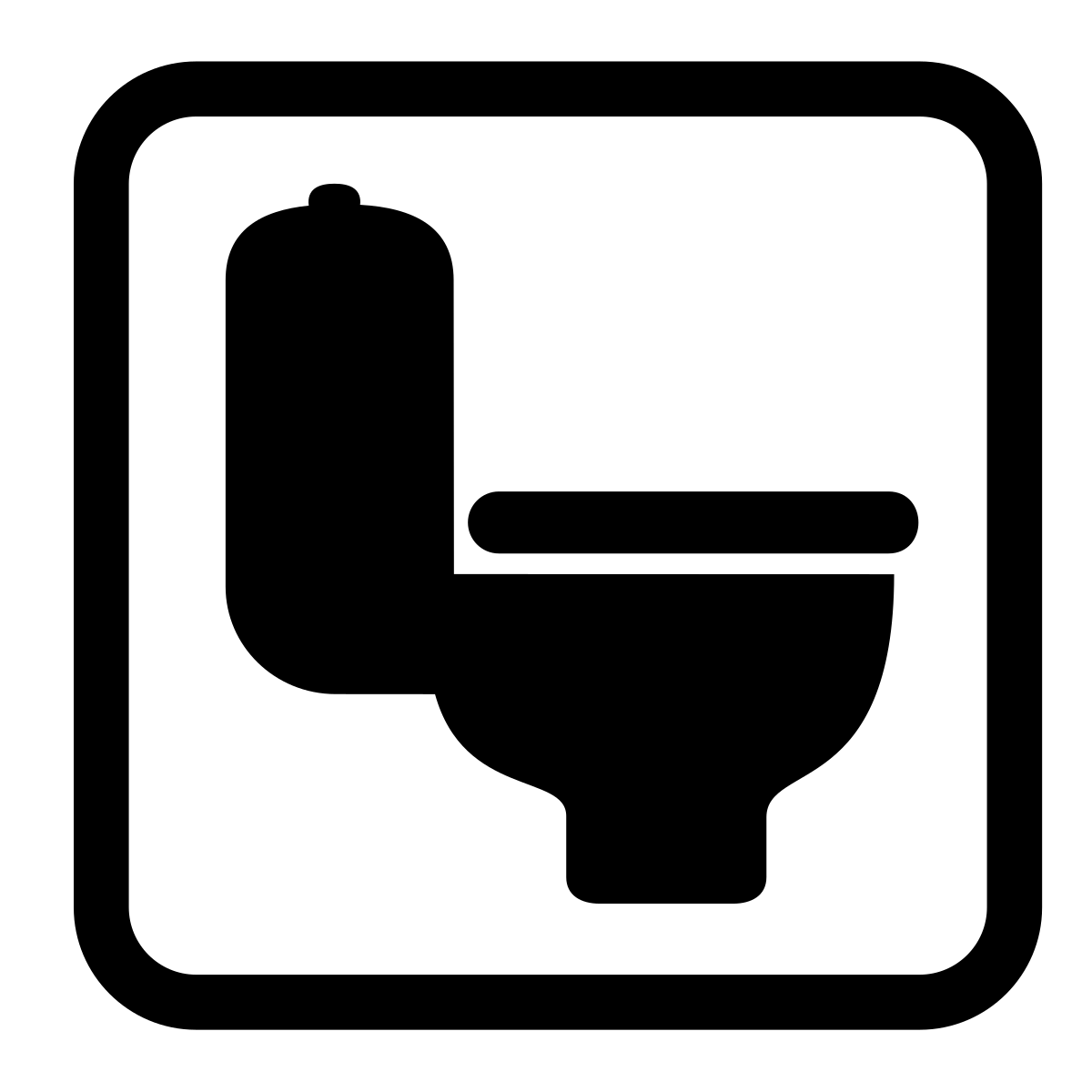 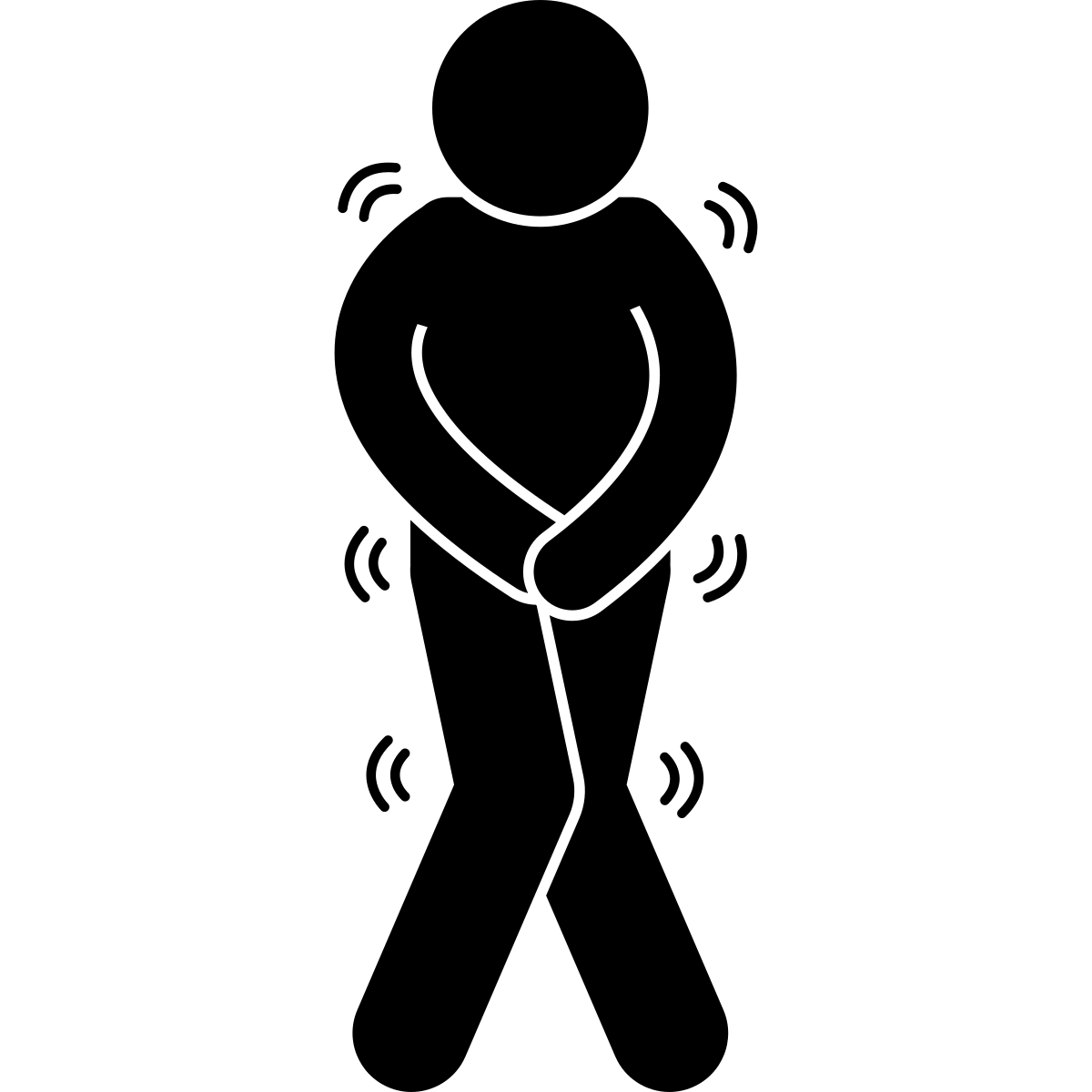 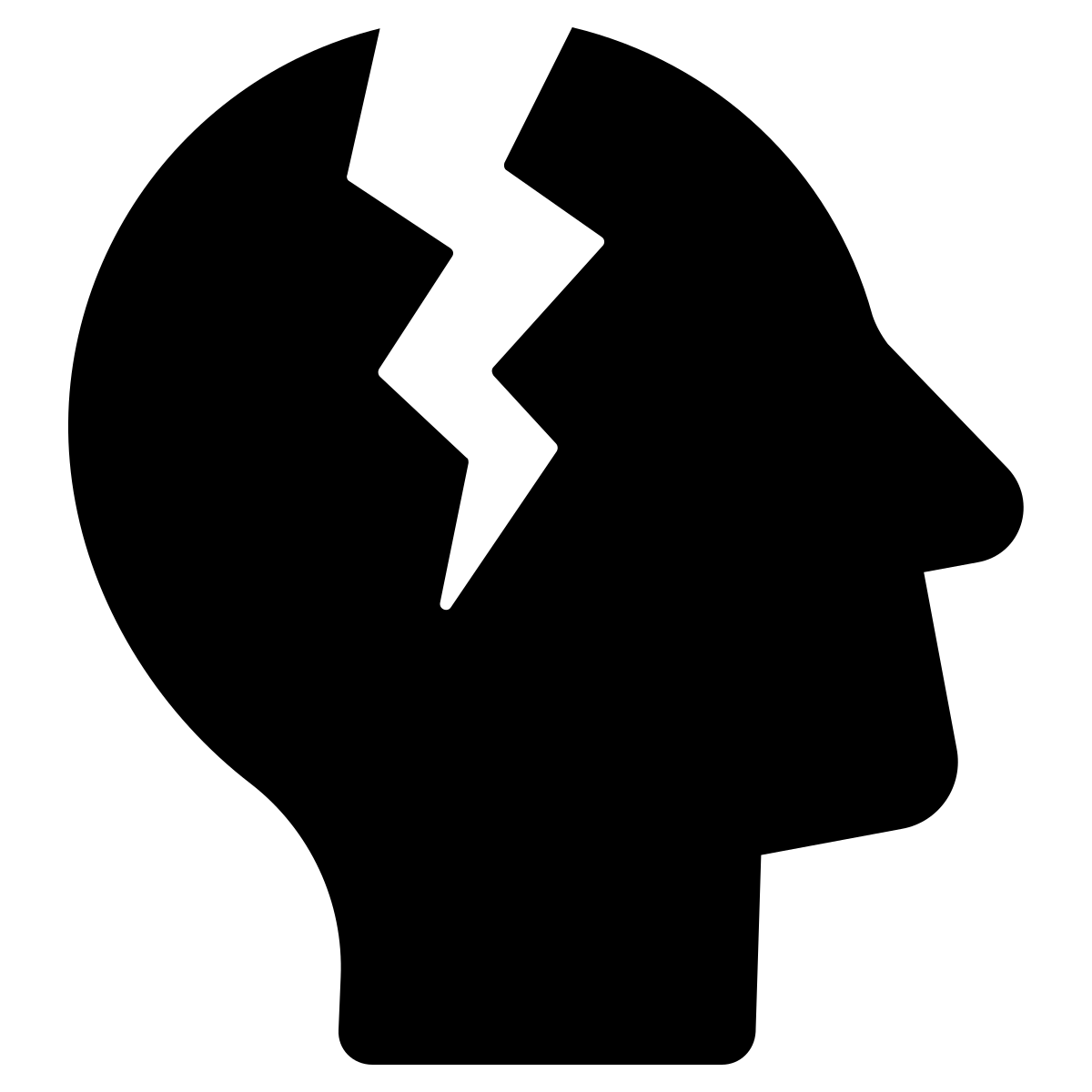 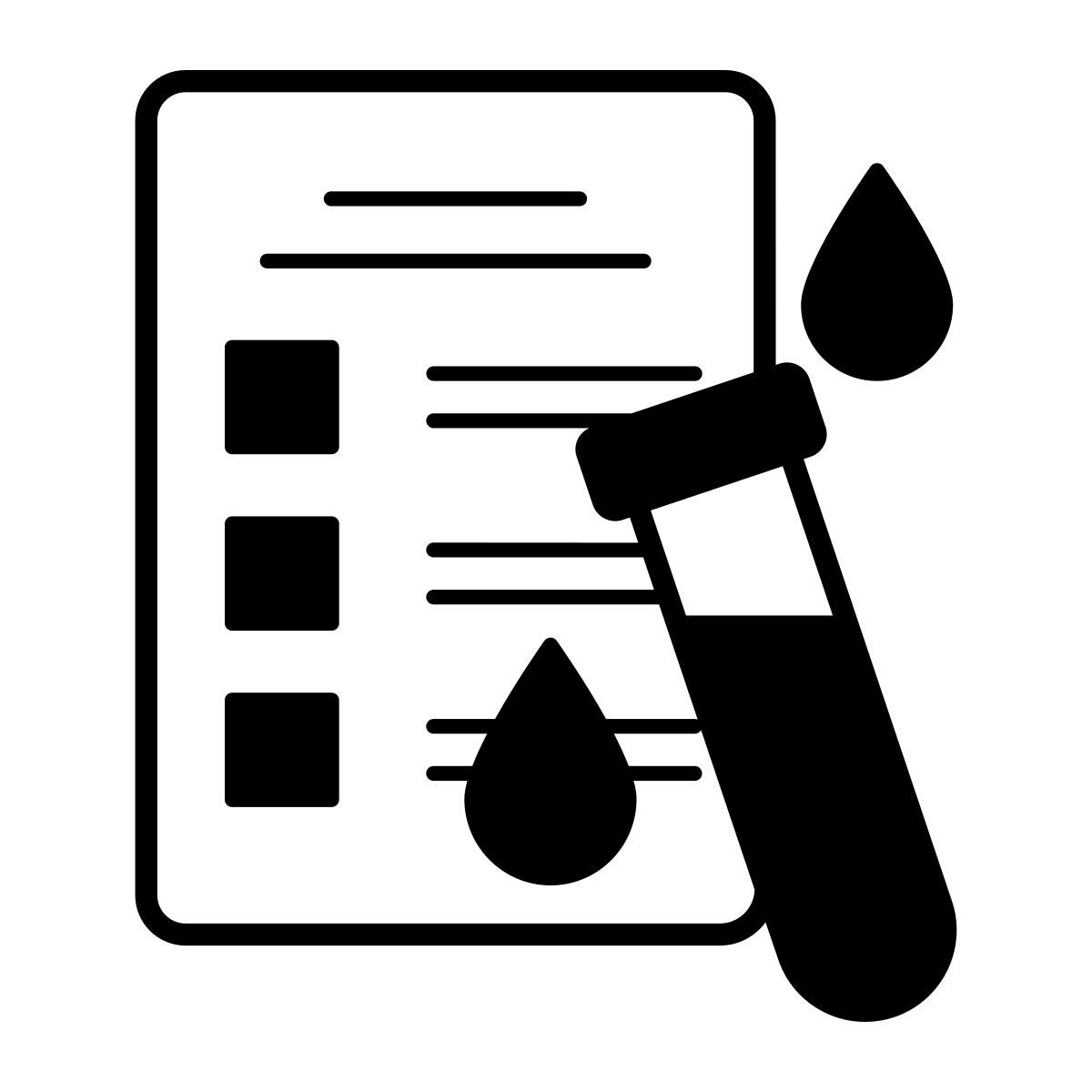 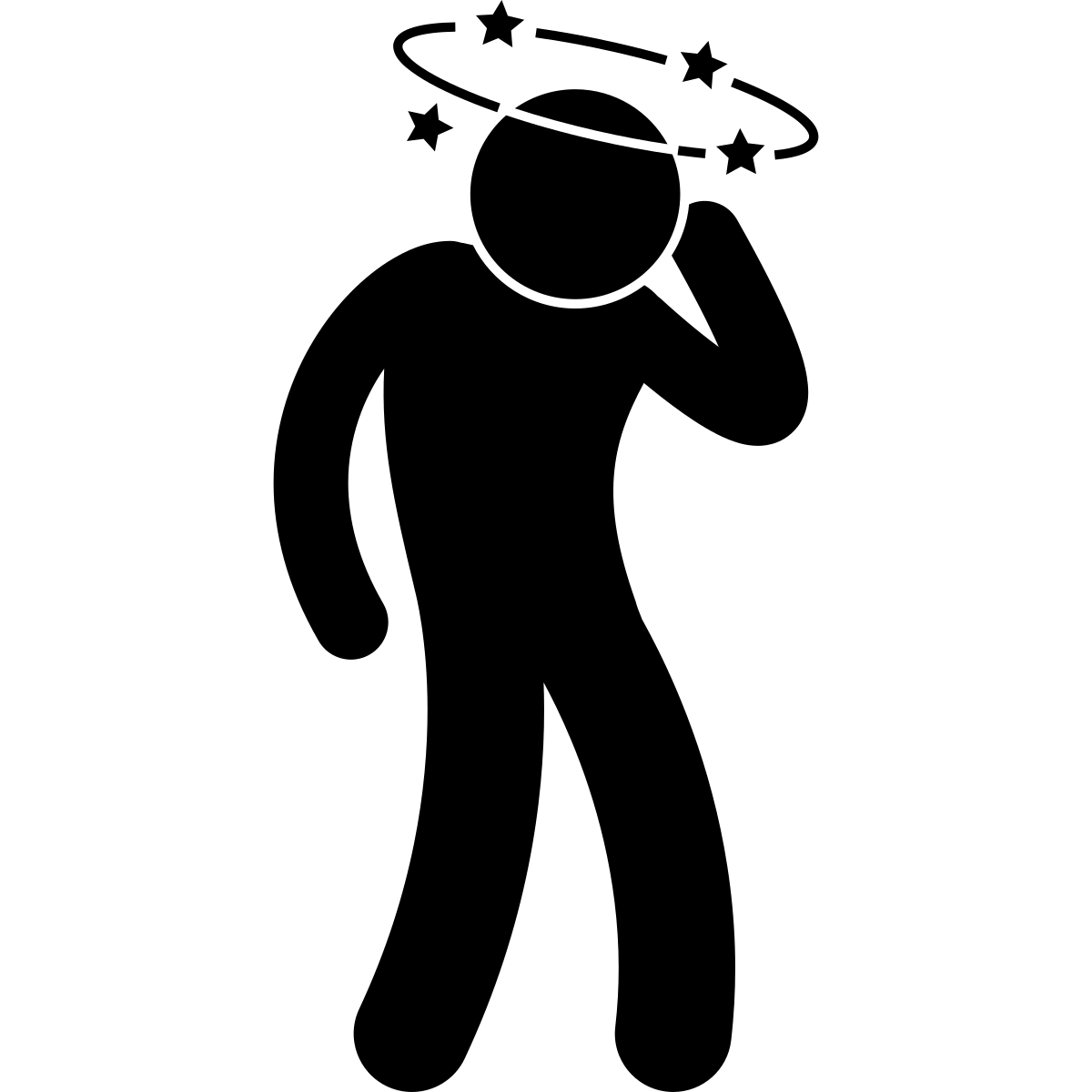 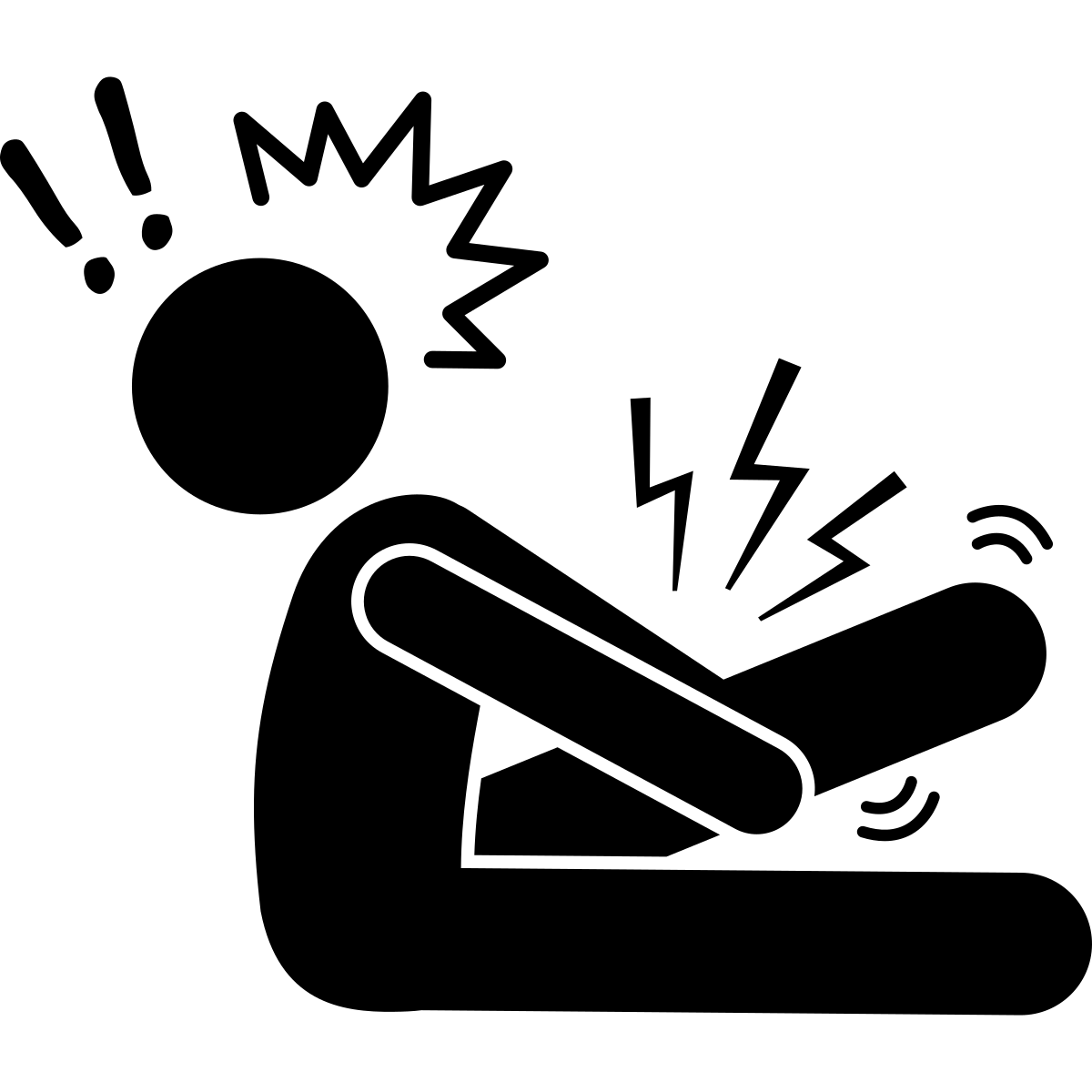 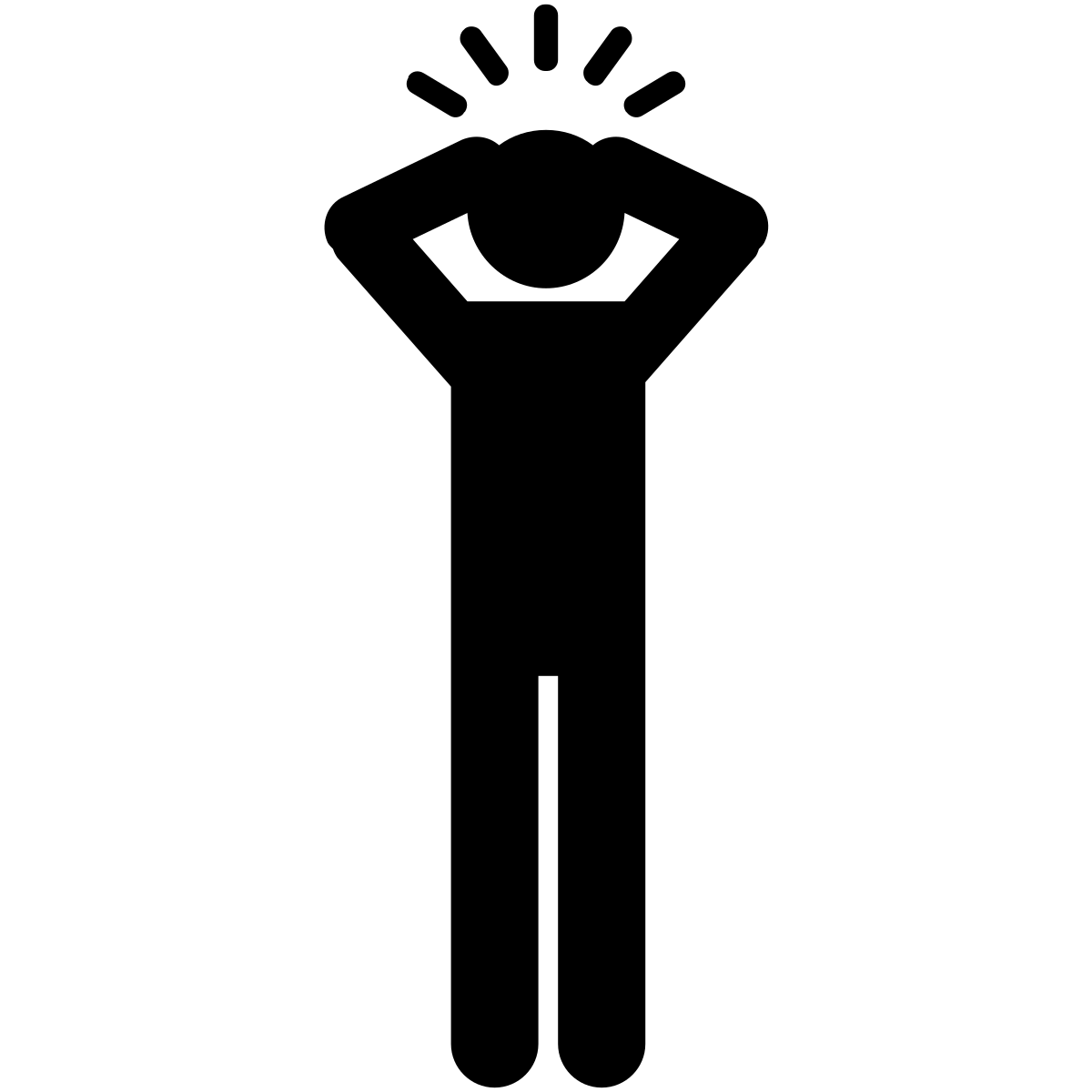 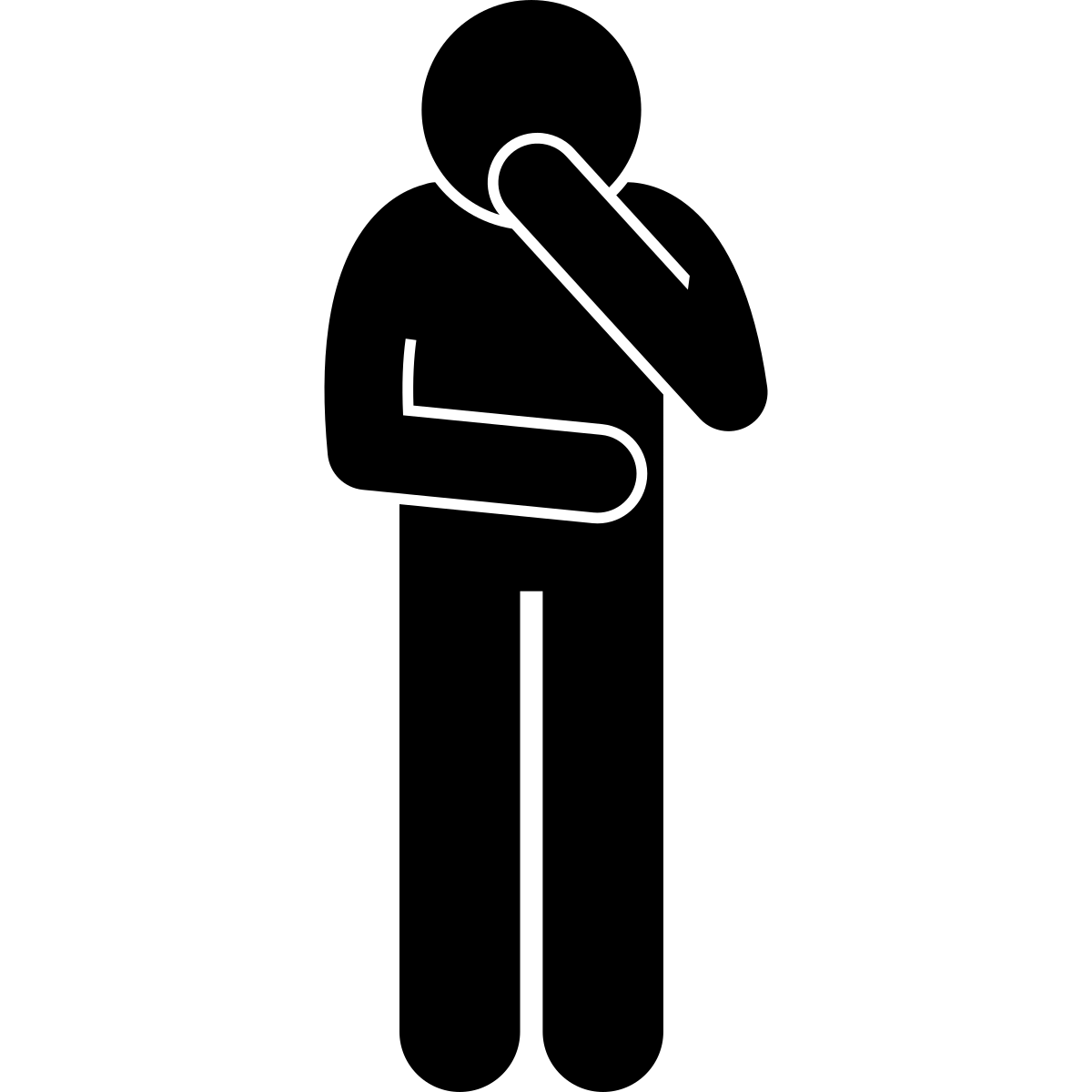 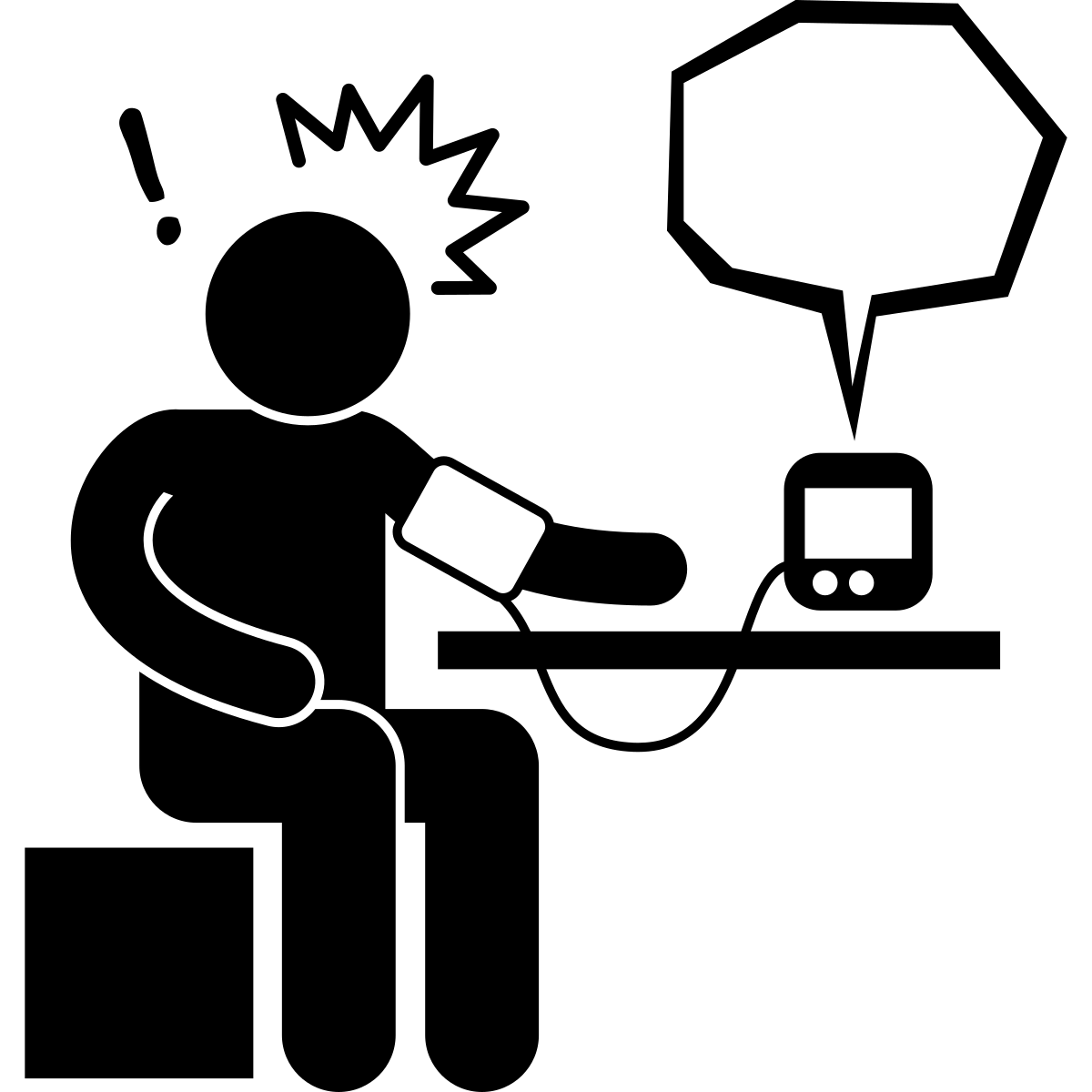 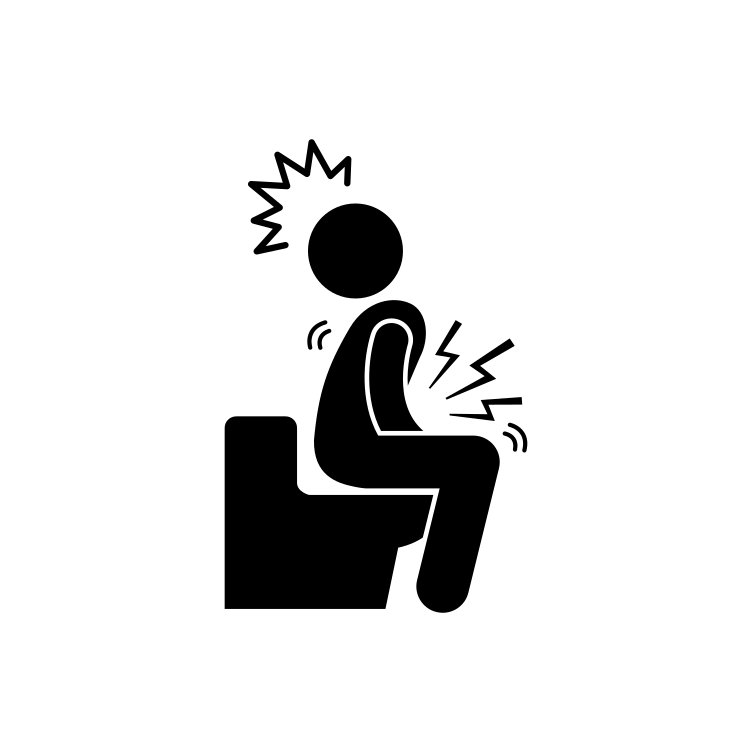 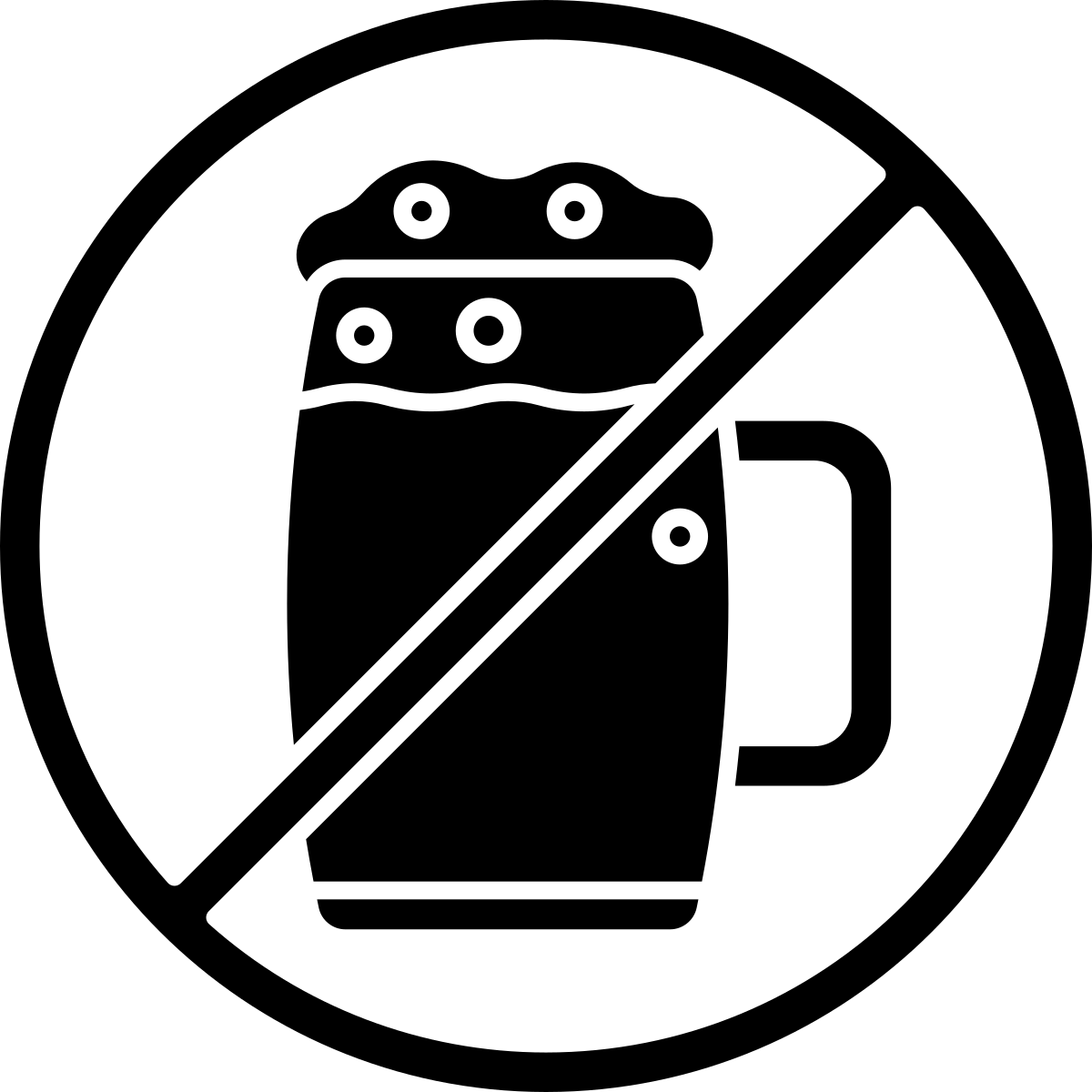 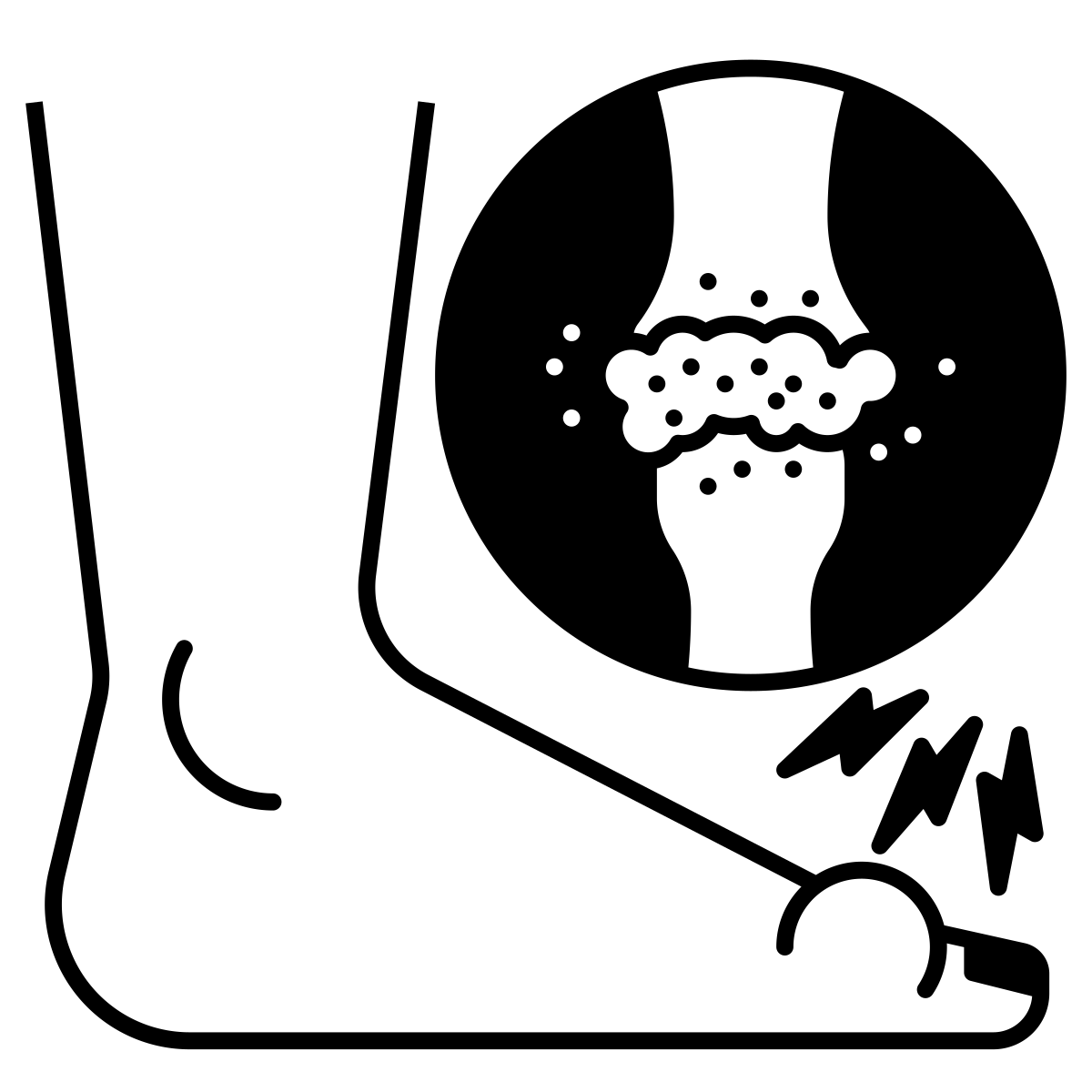 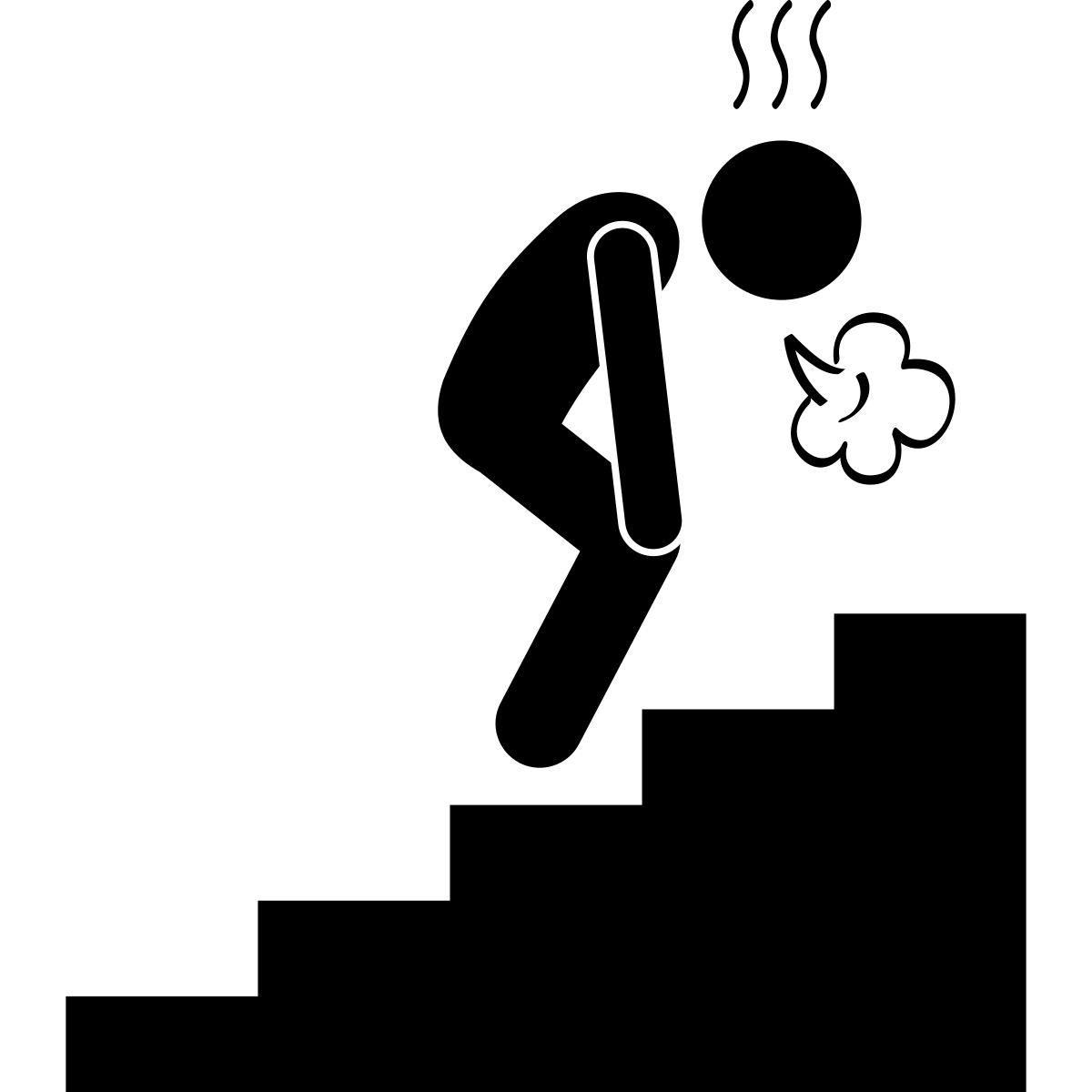 Medication
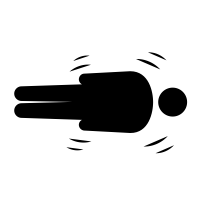 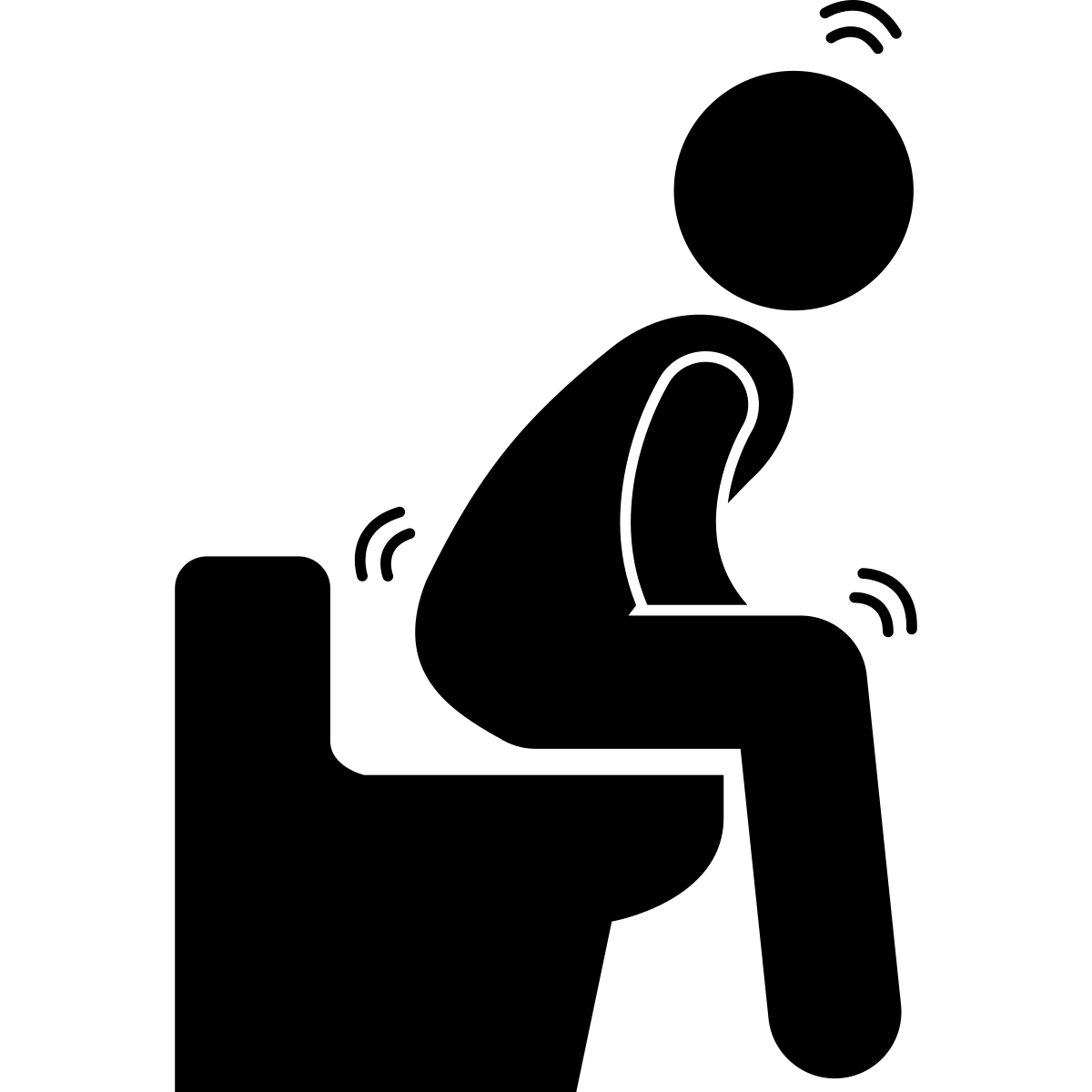 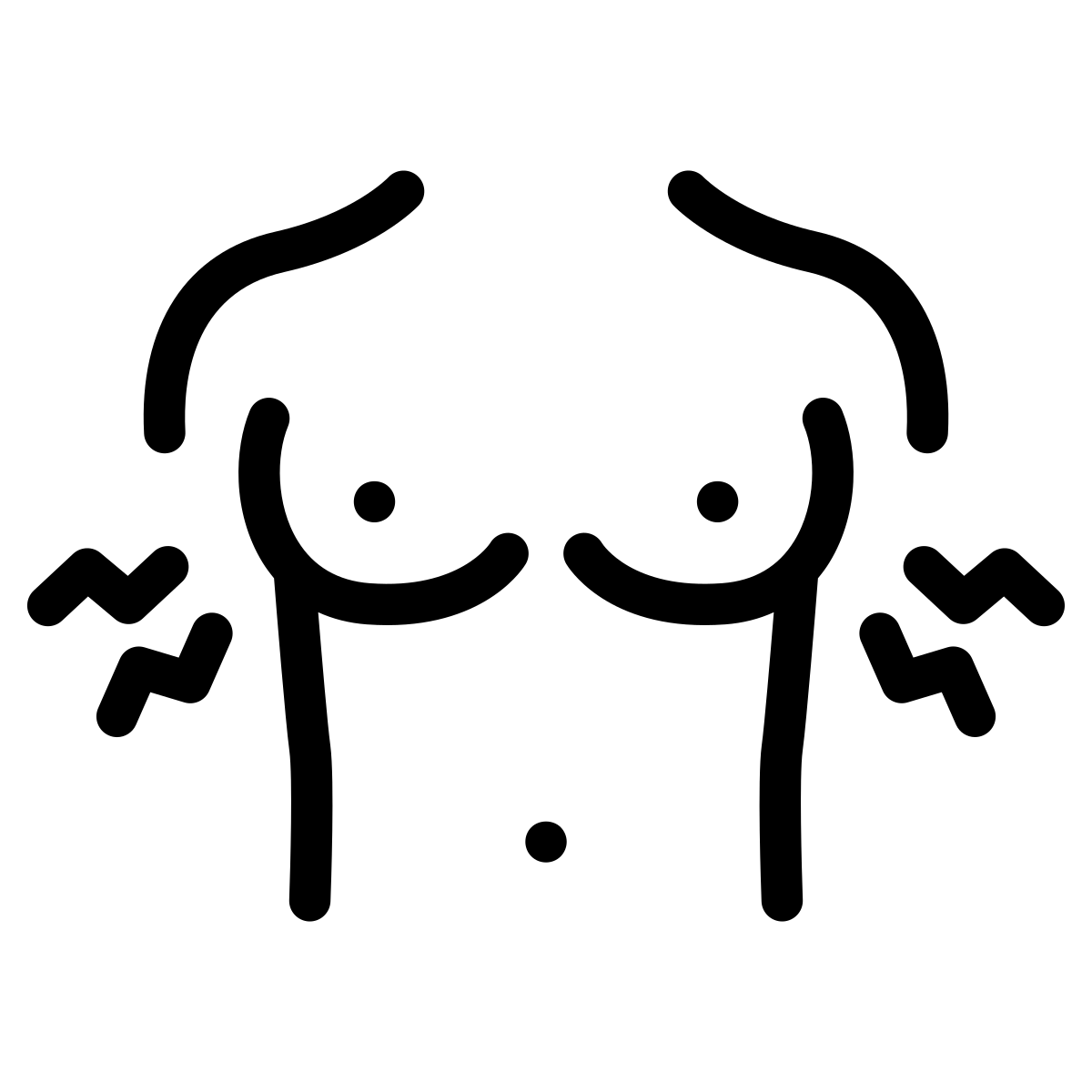 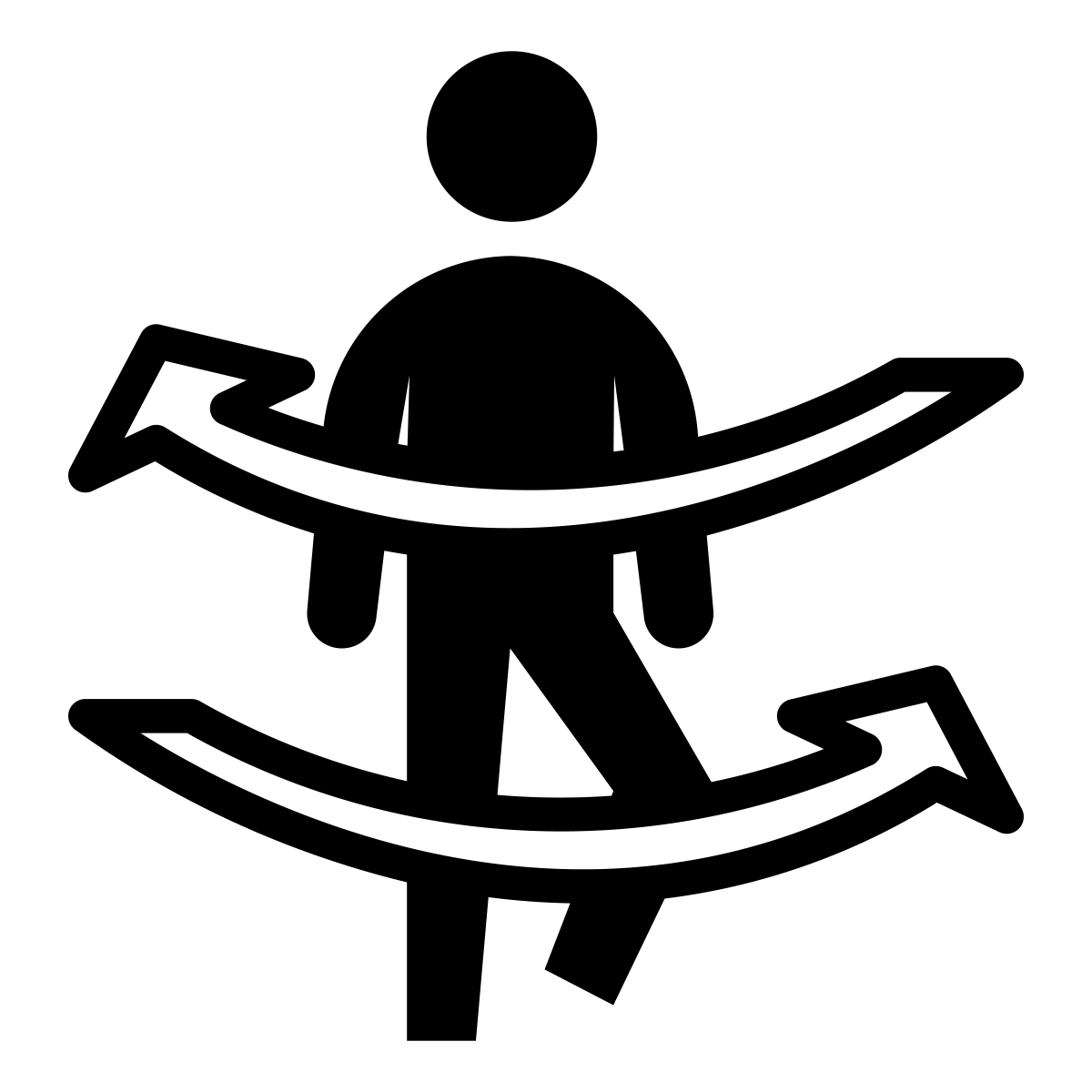 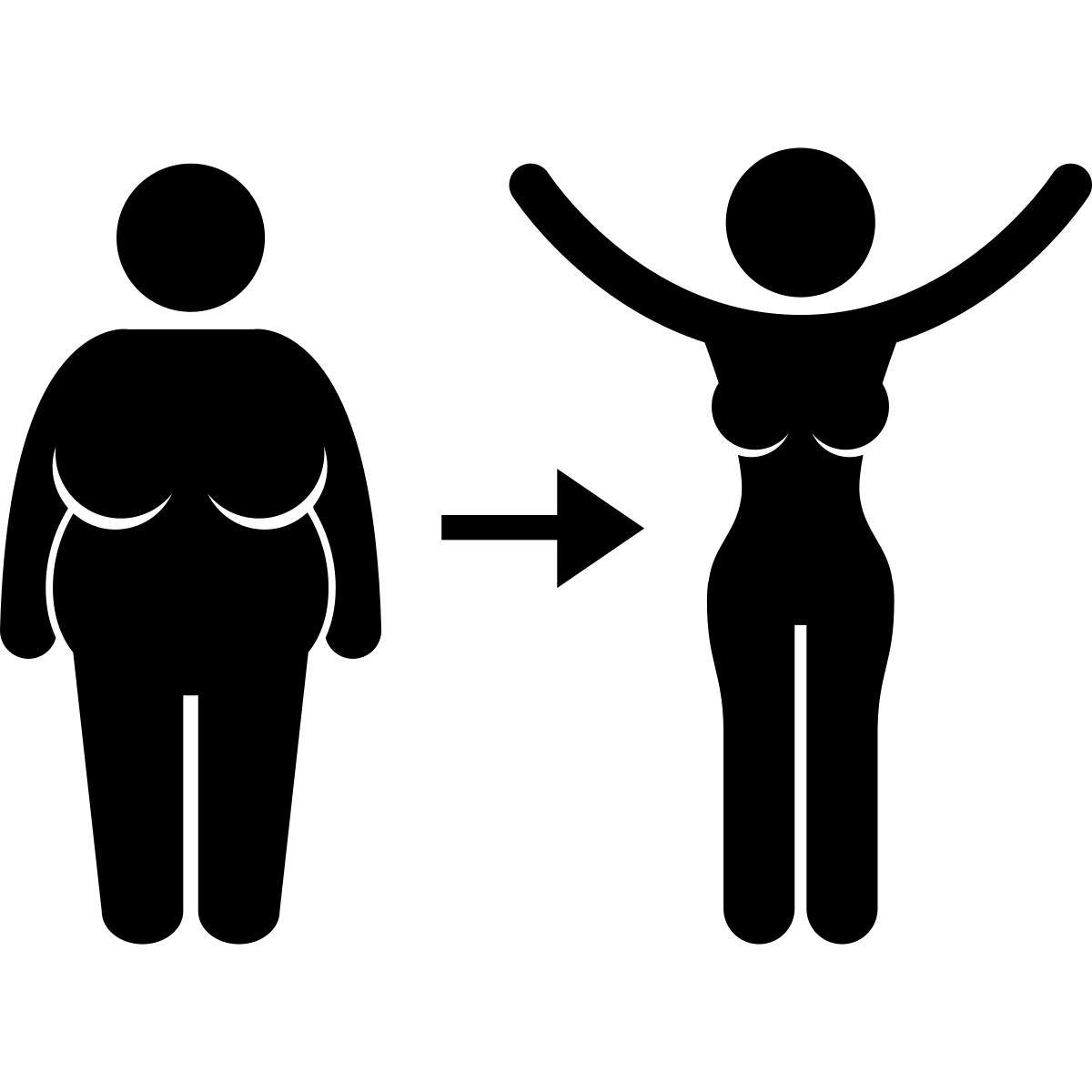 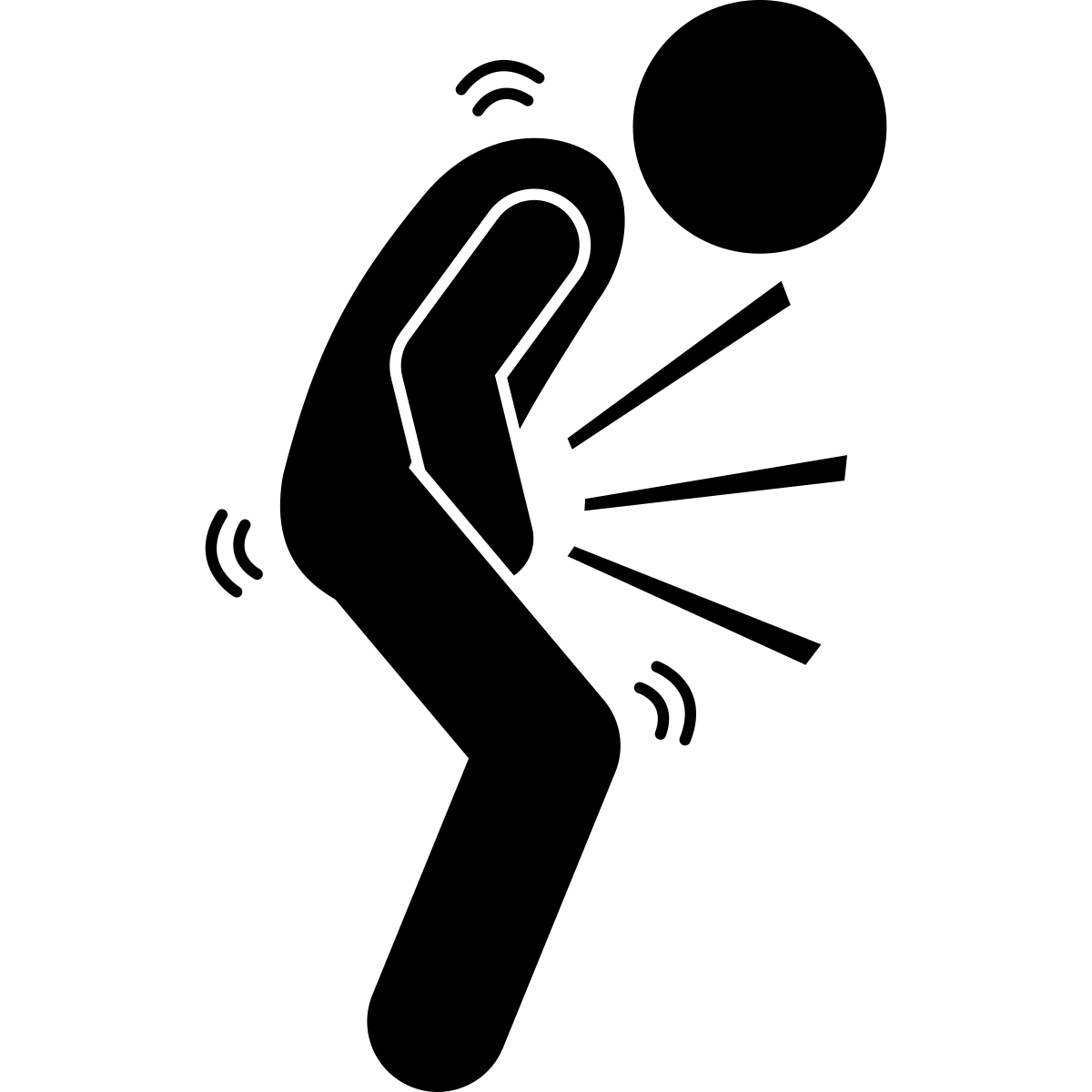 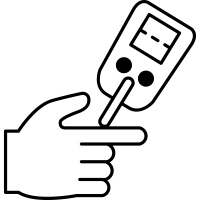 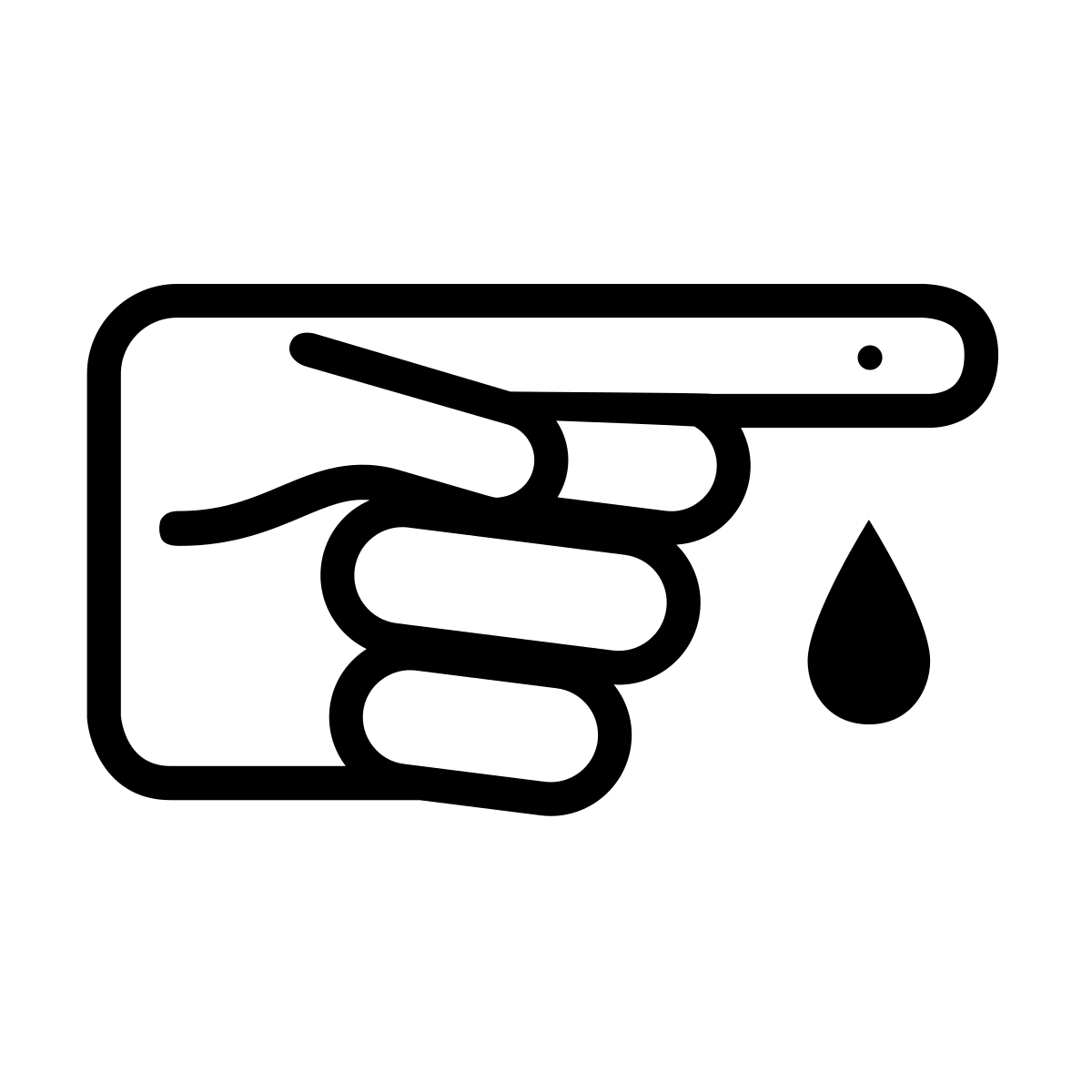 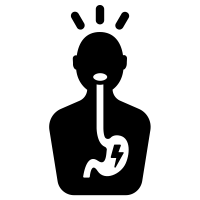 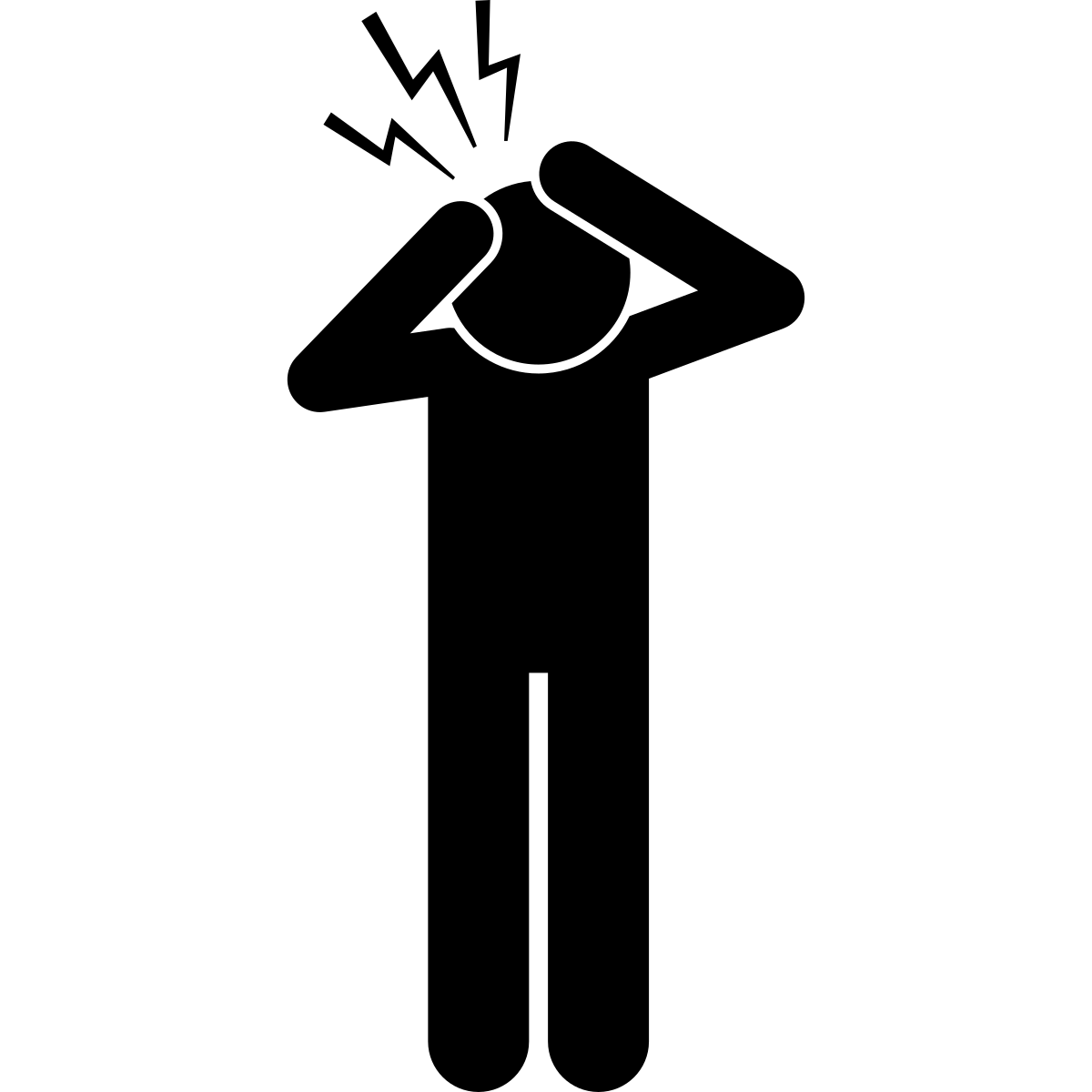 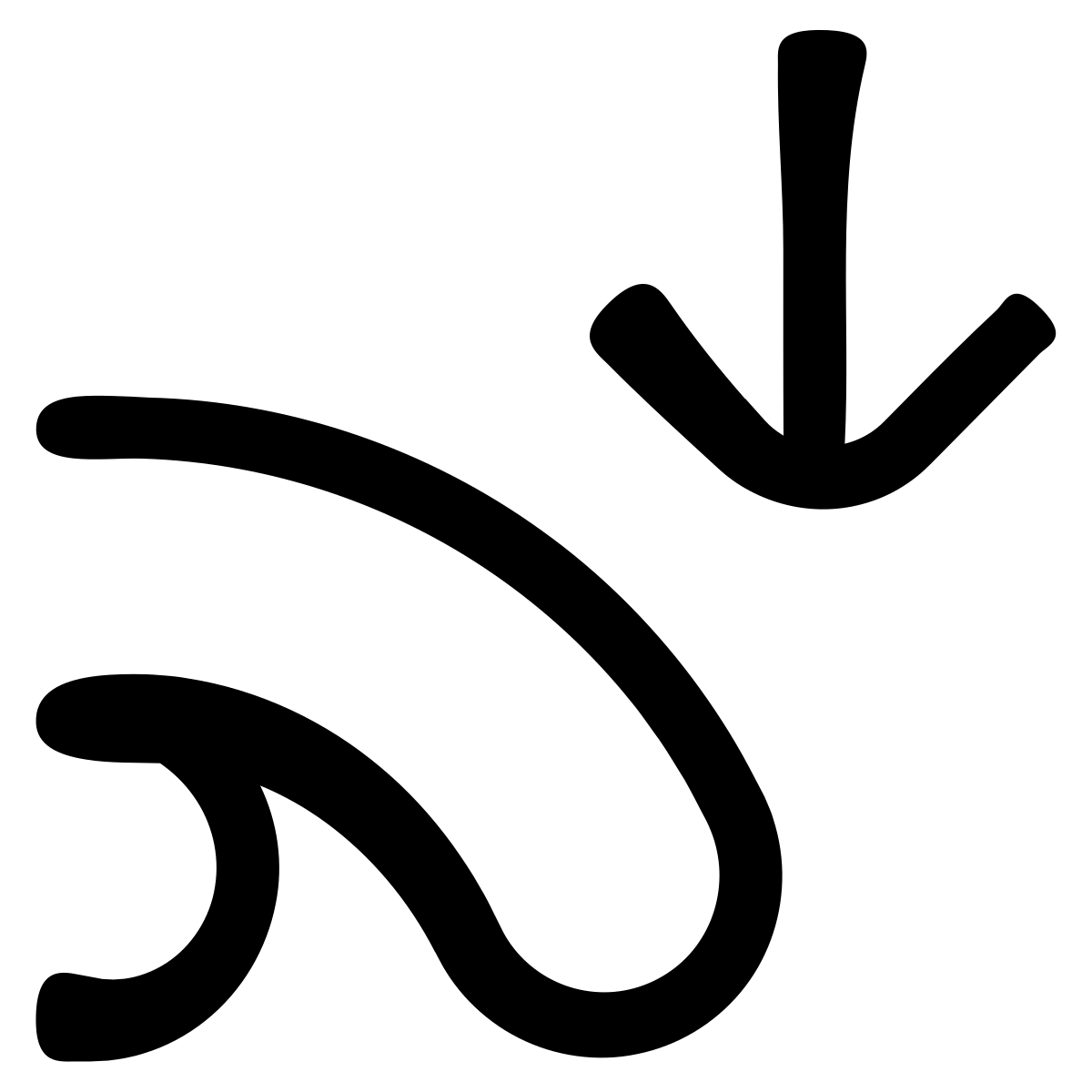 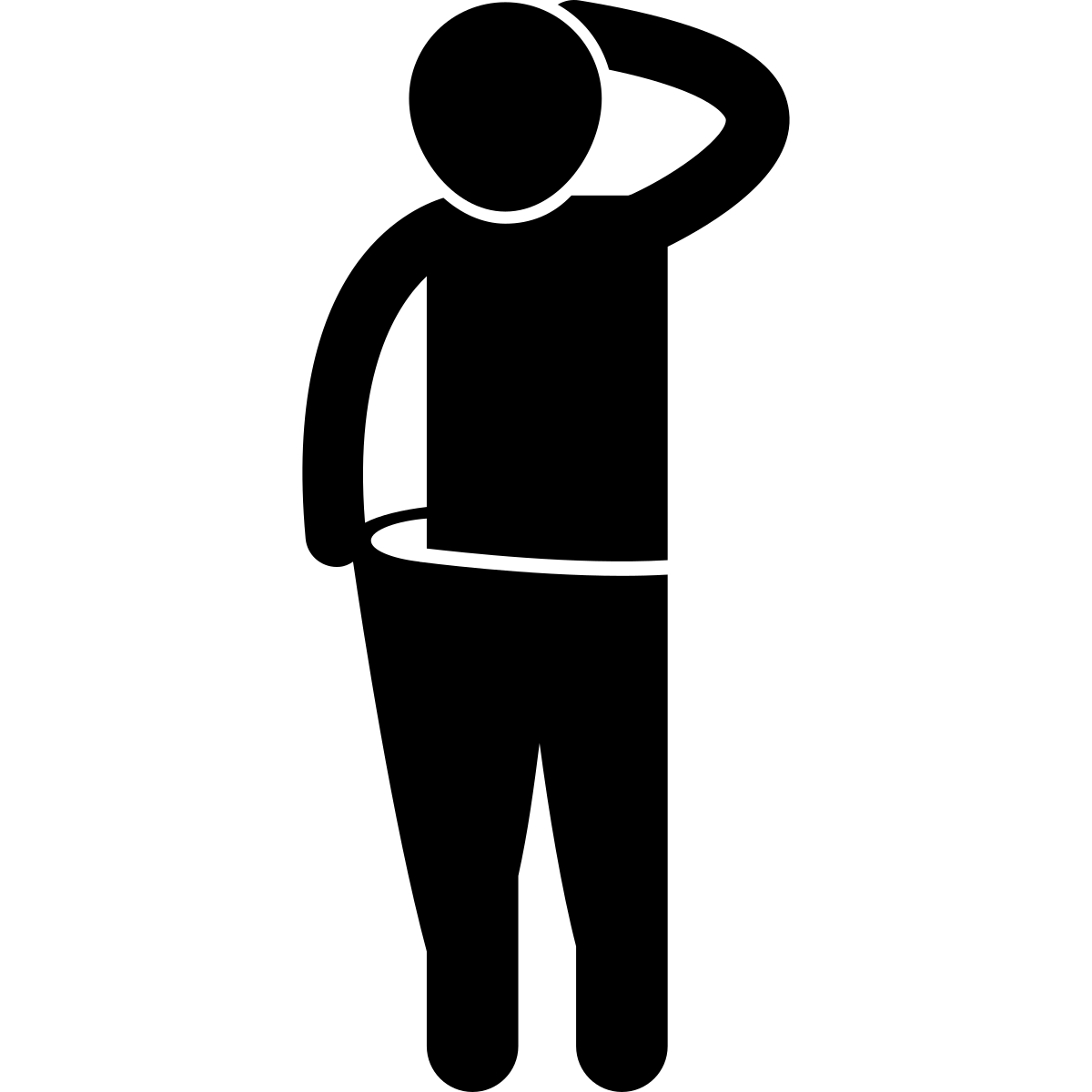 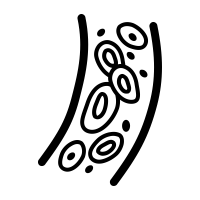 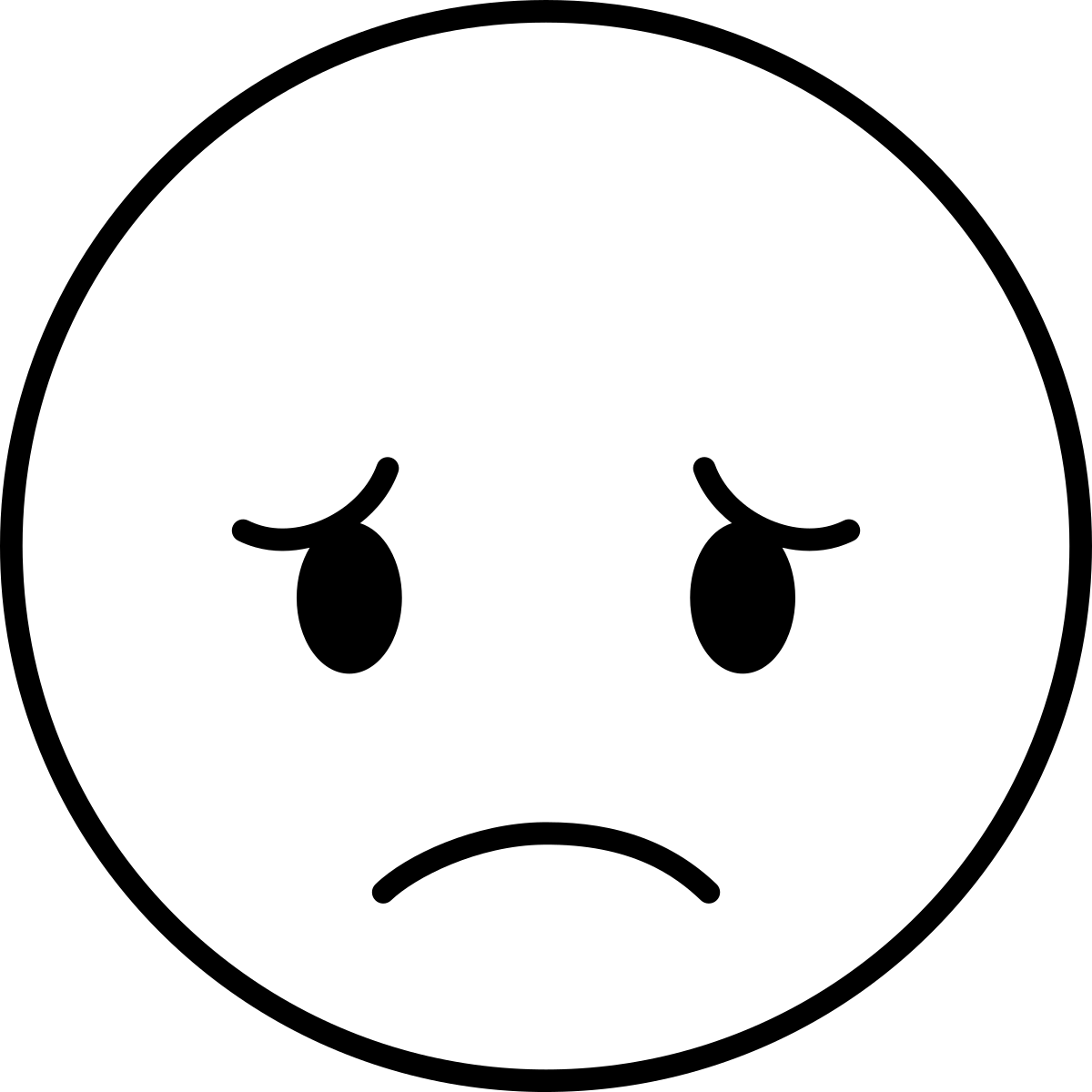 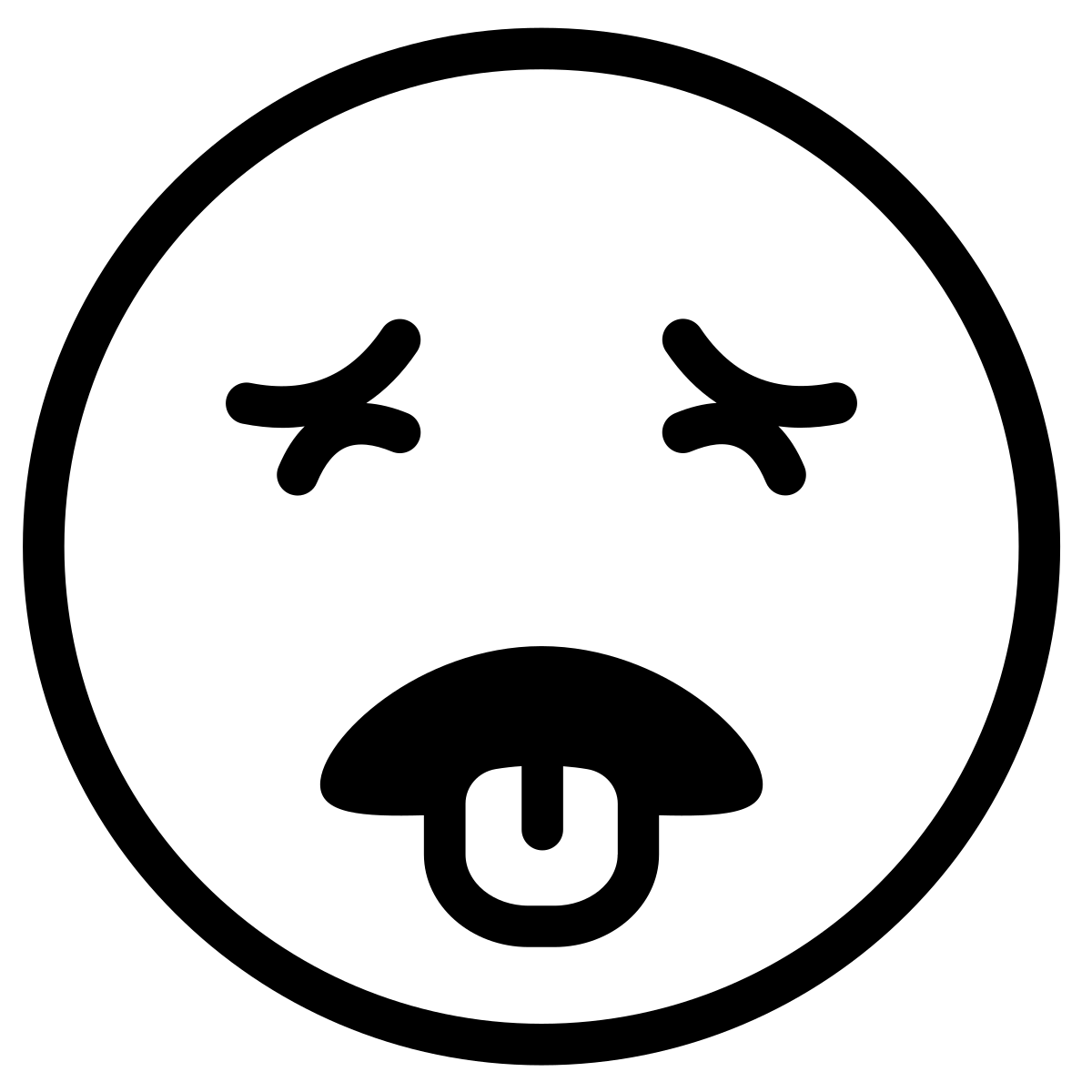 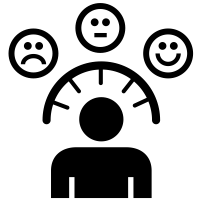 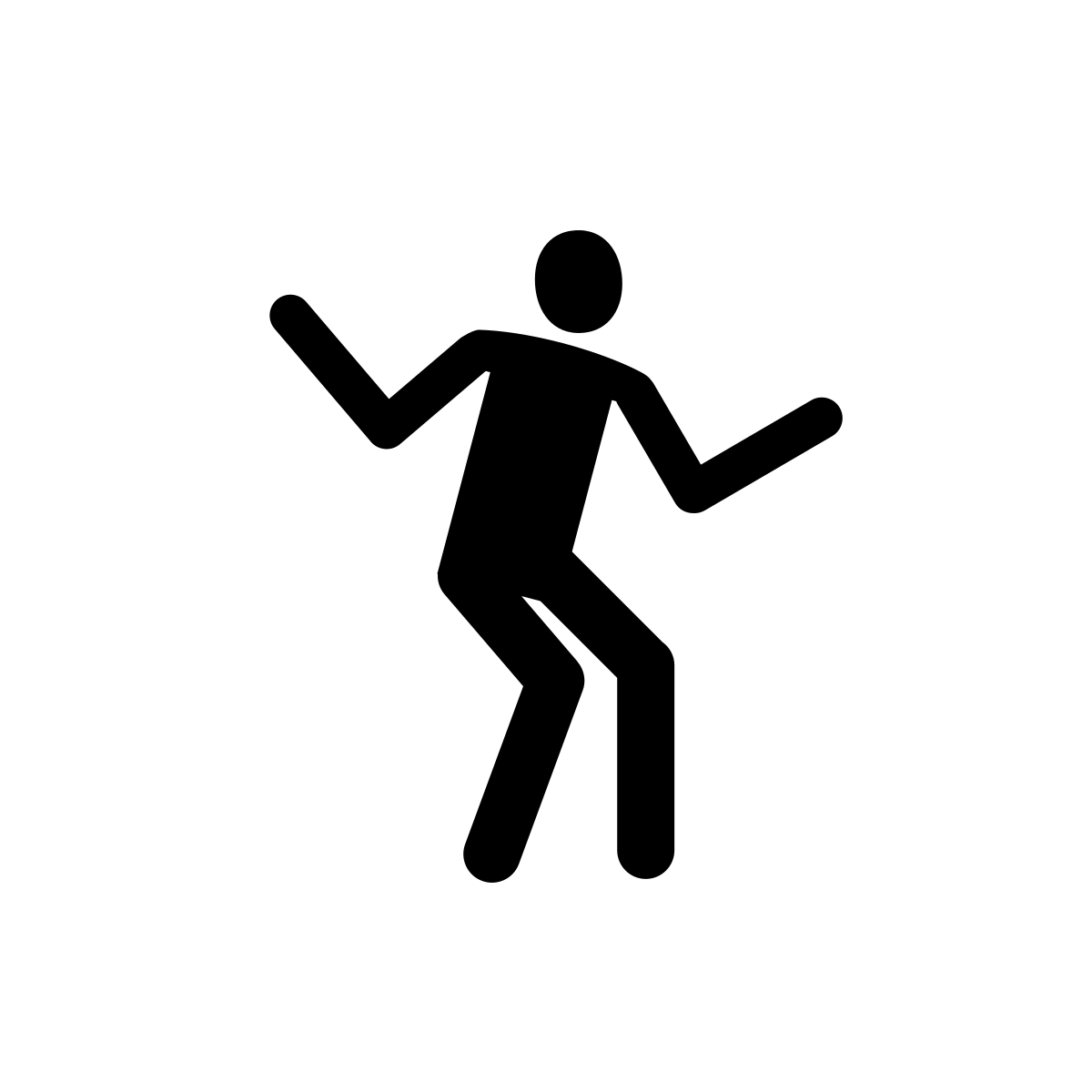 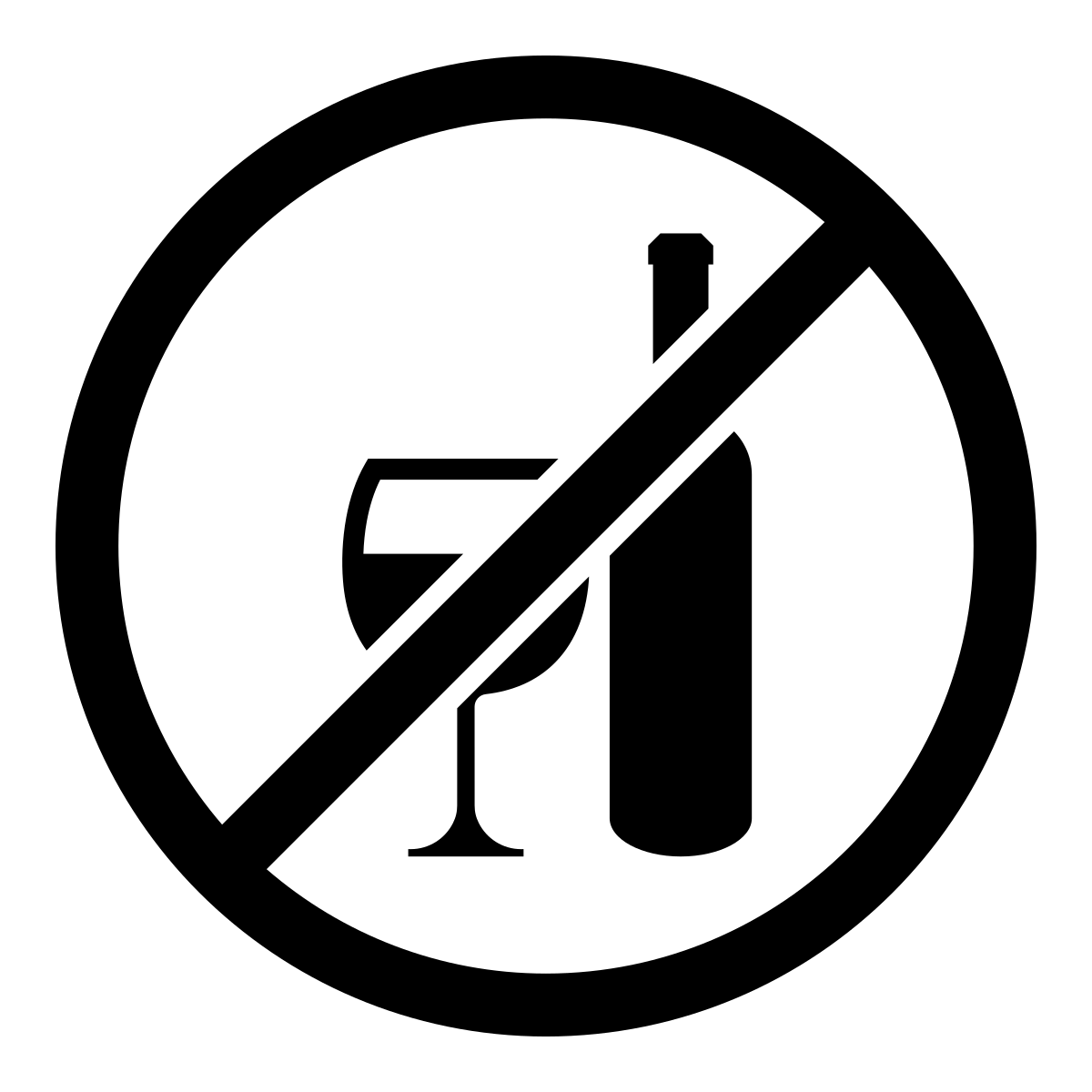 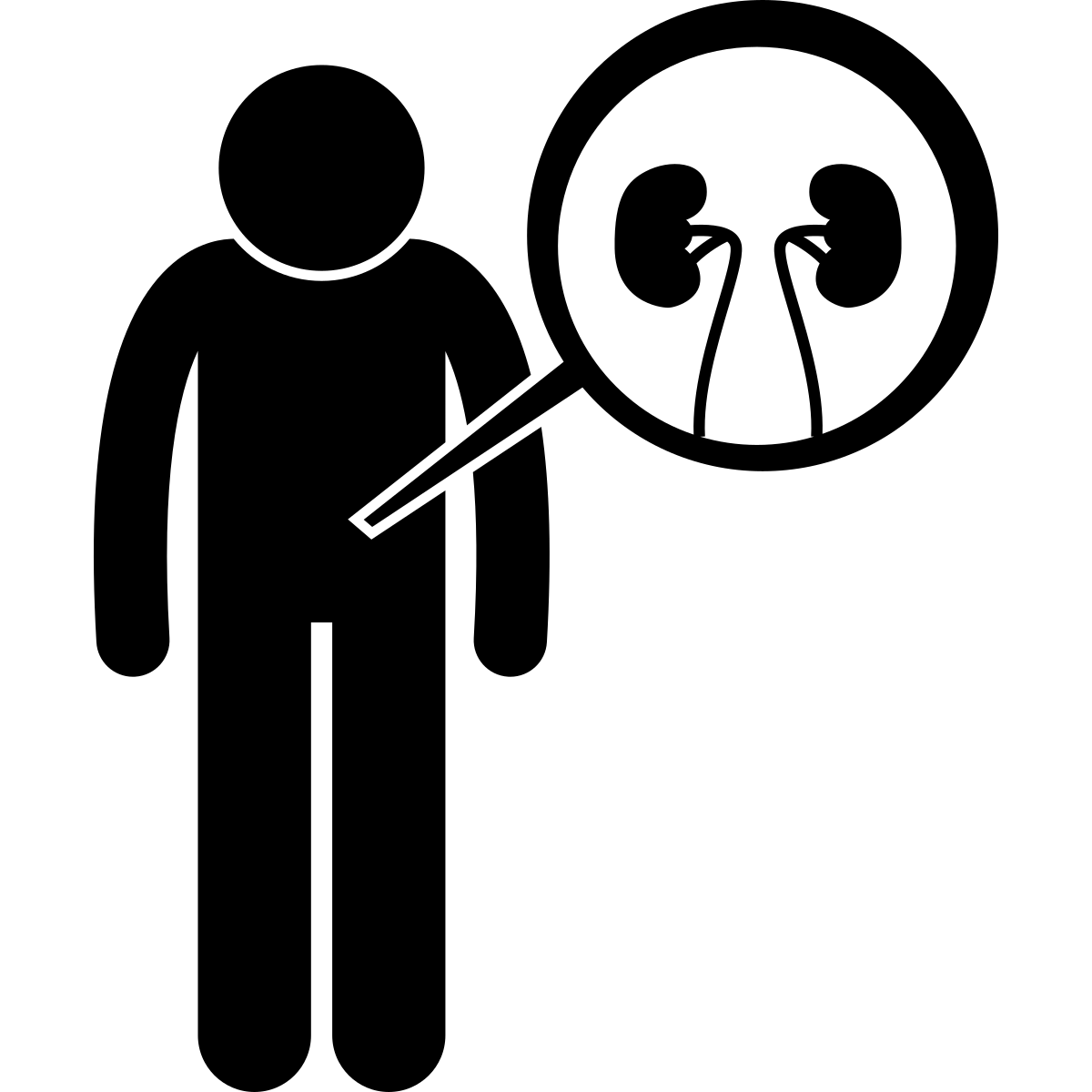 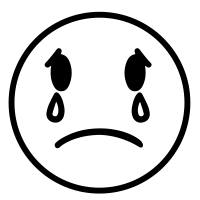 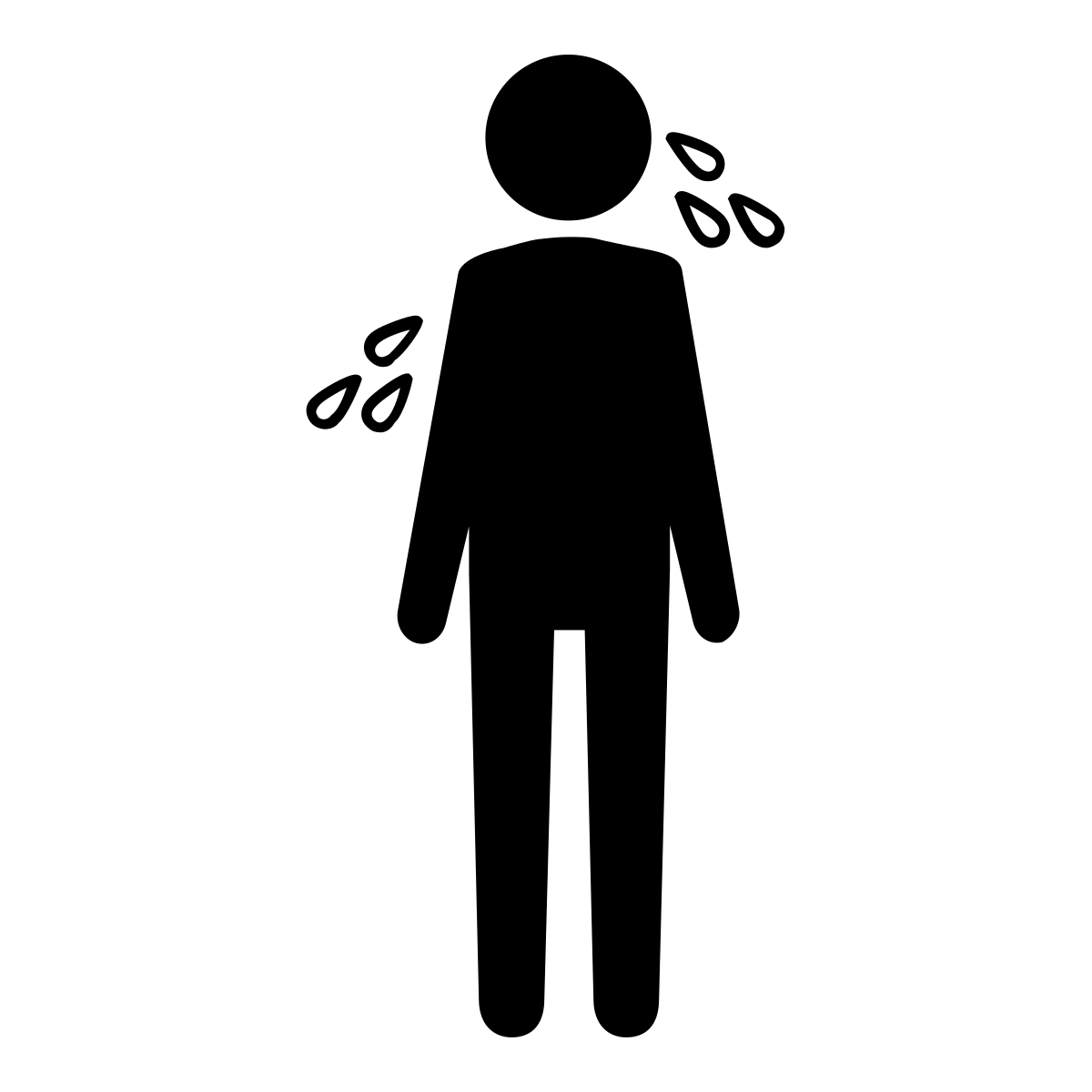 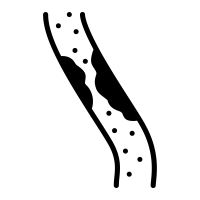 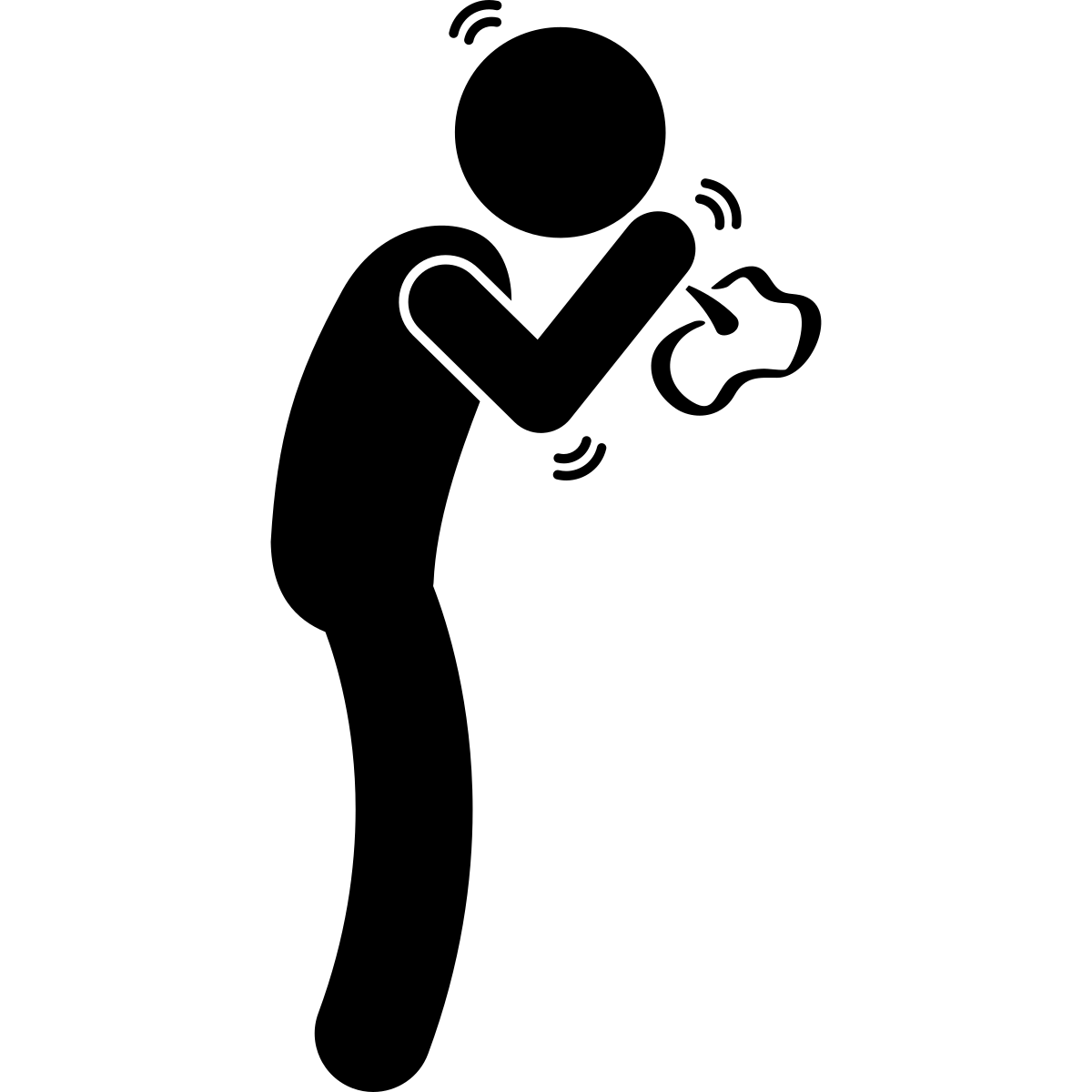 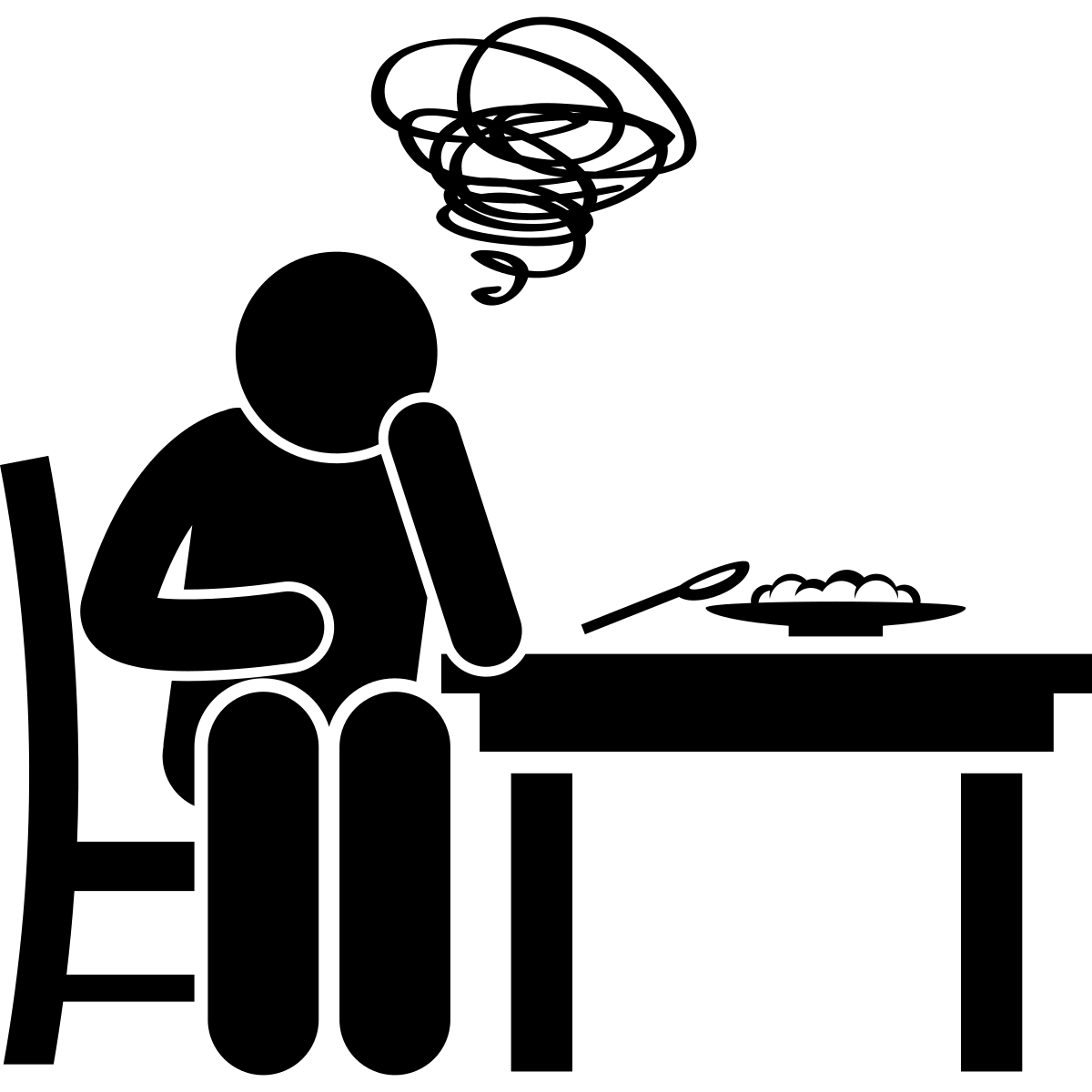 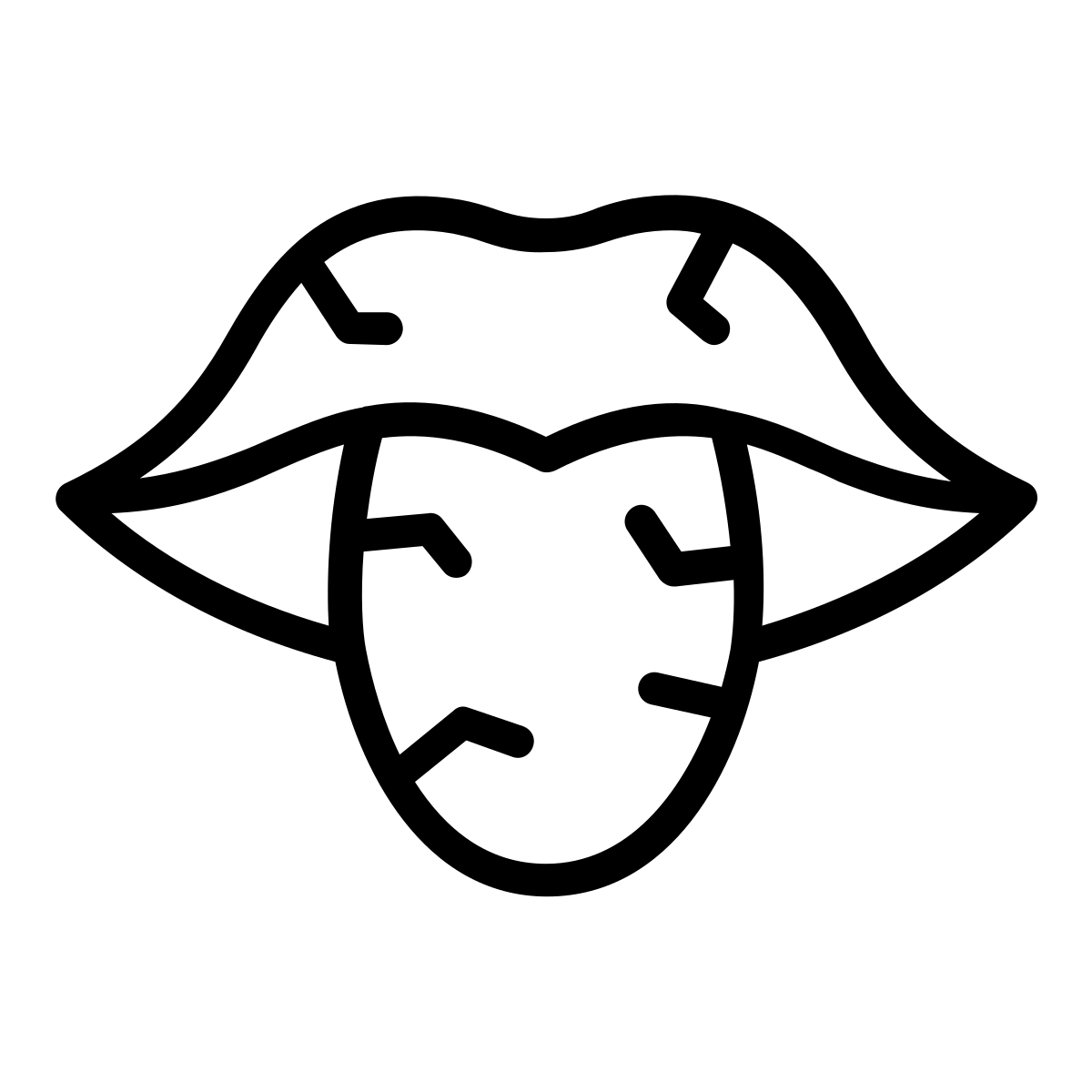 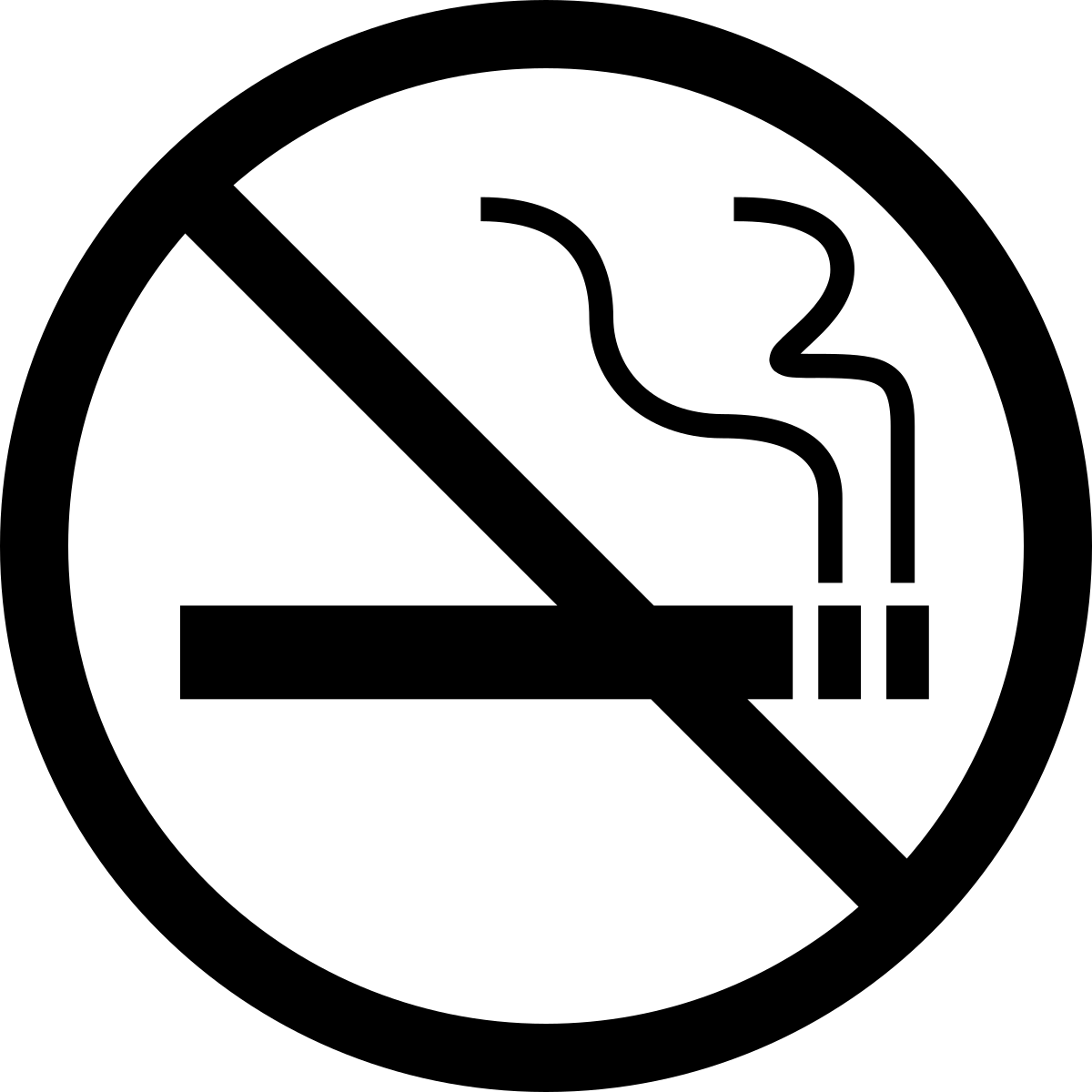 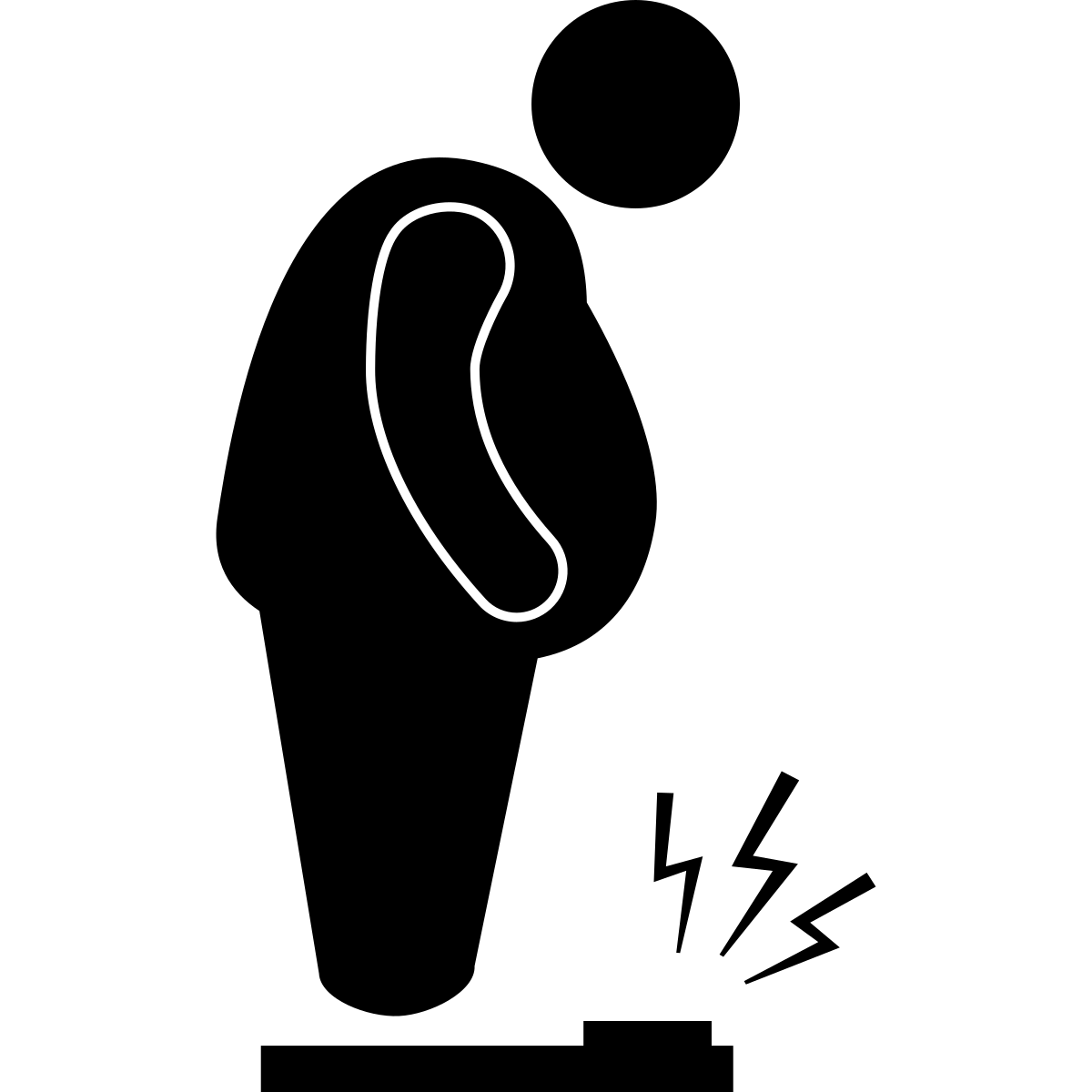 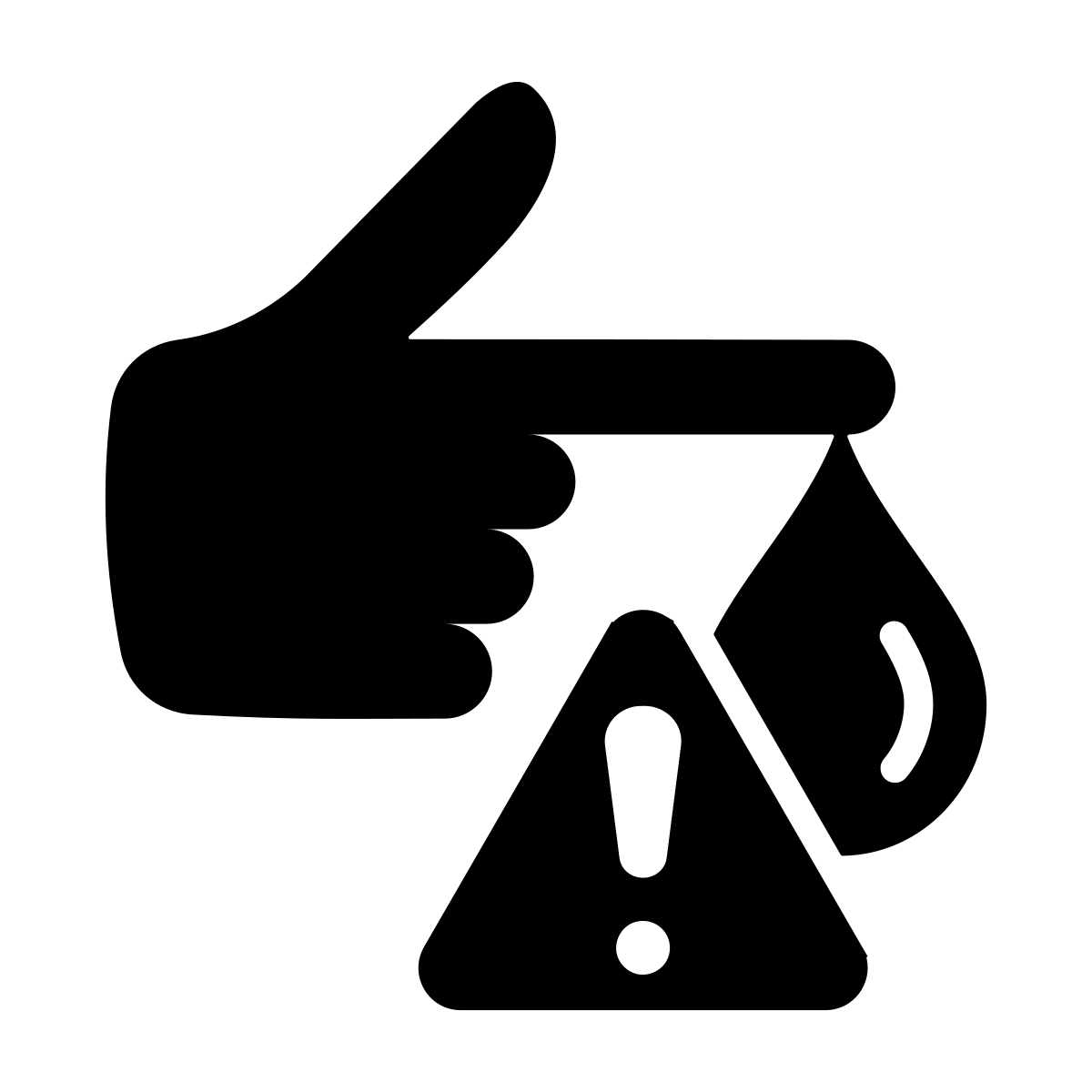 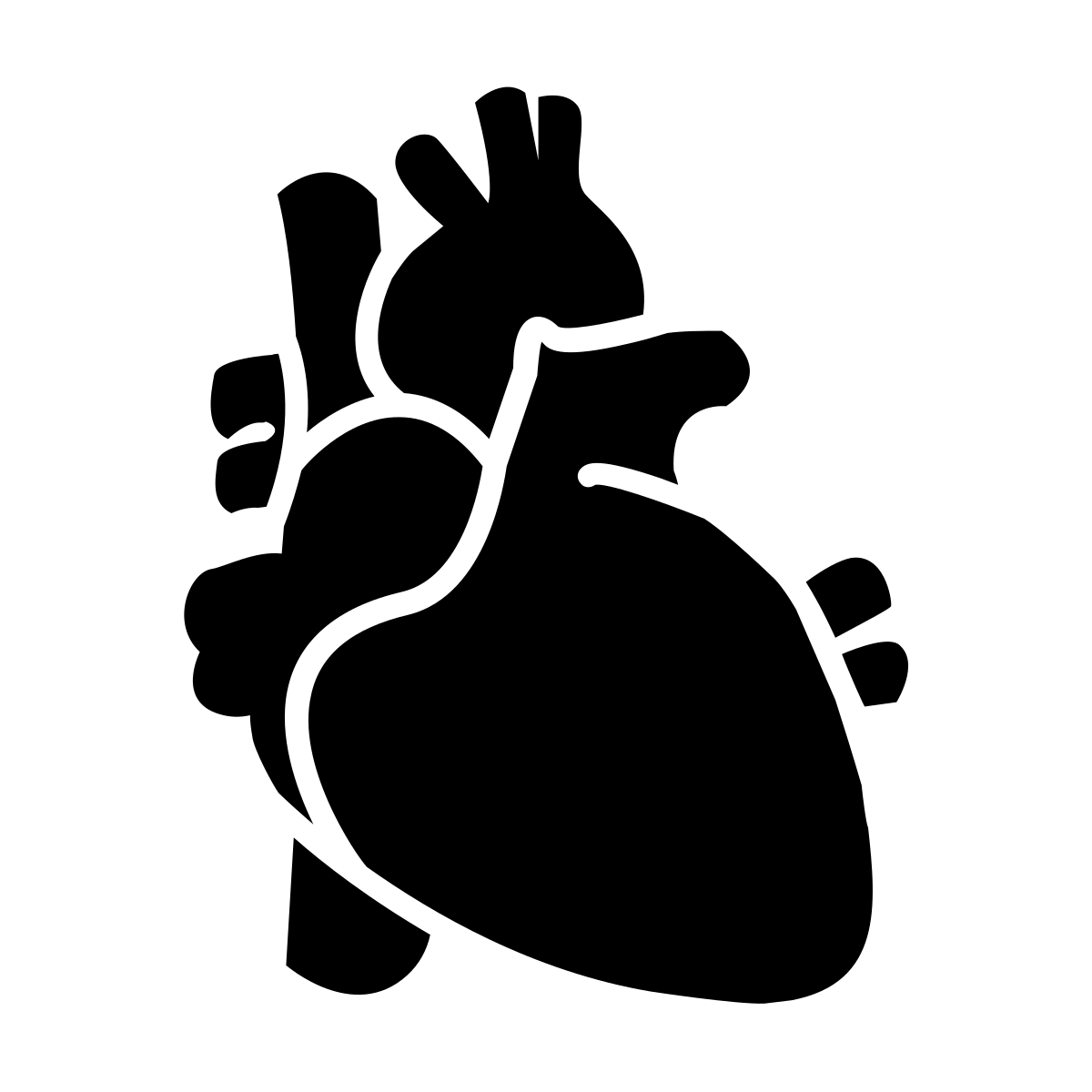 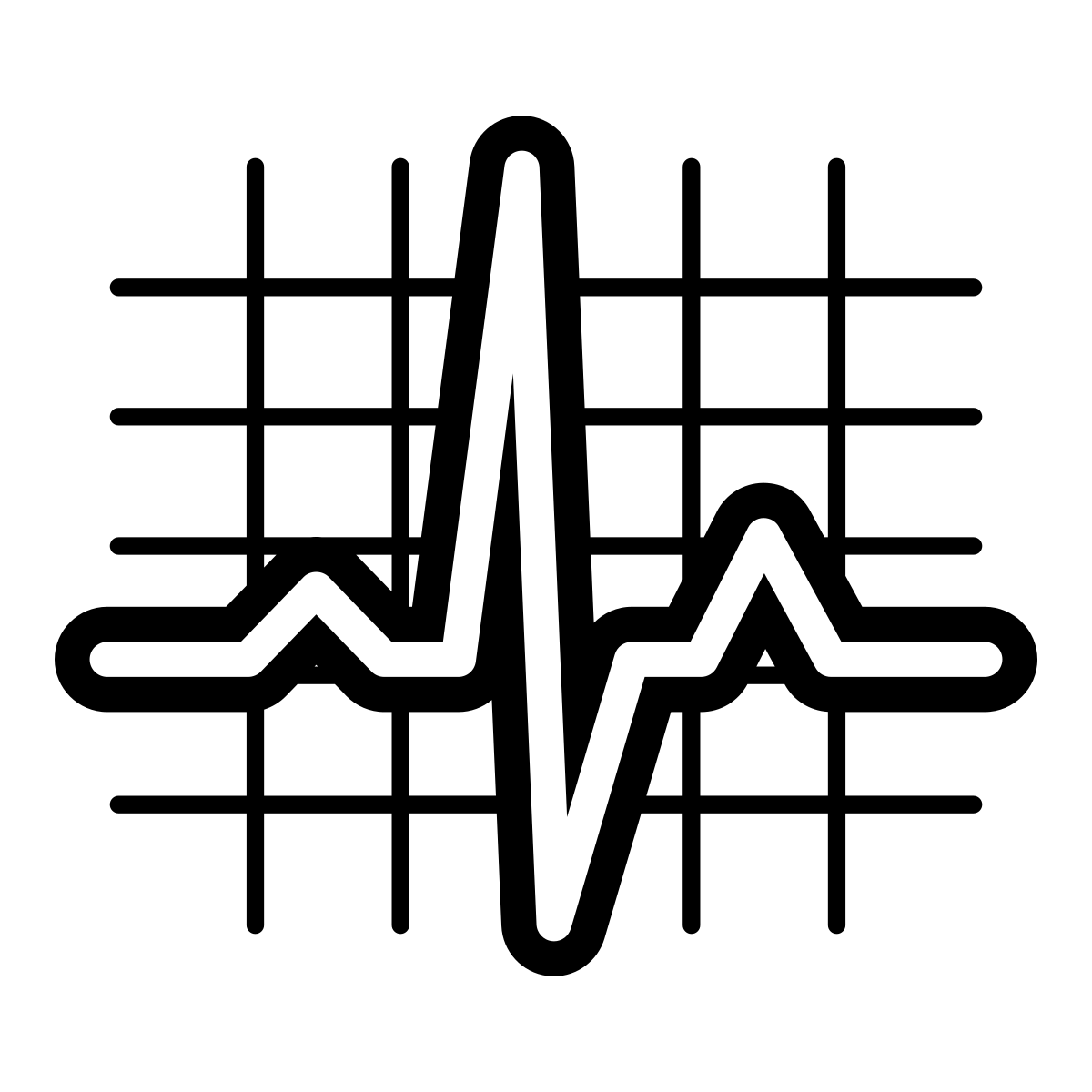 àâçèéê
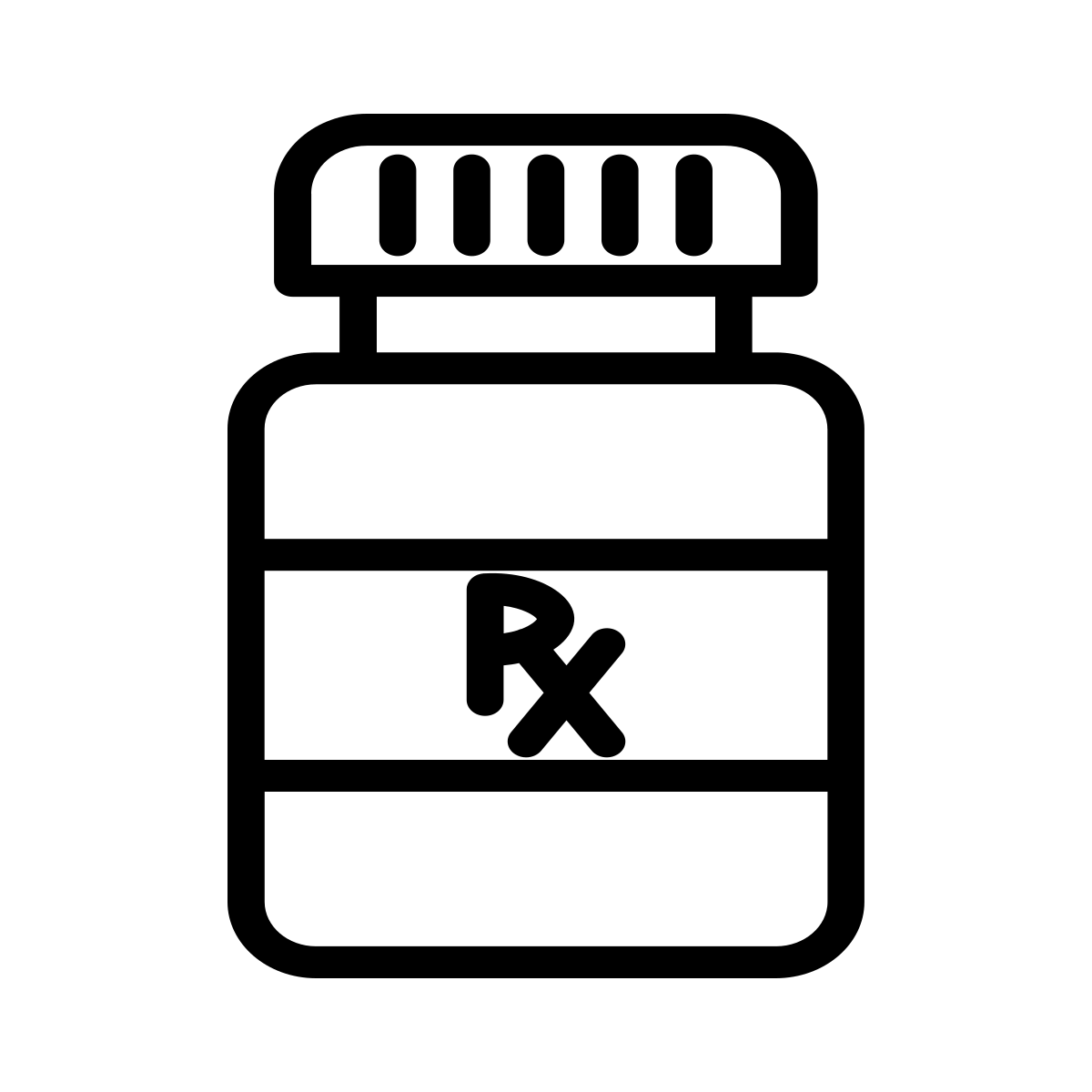 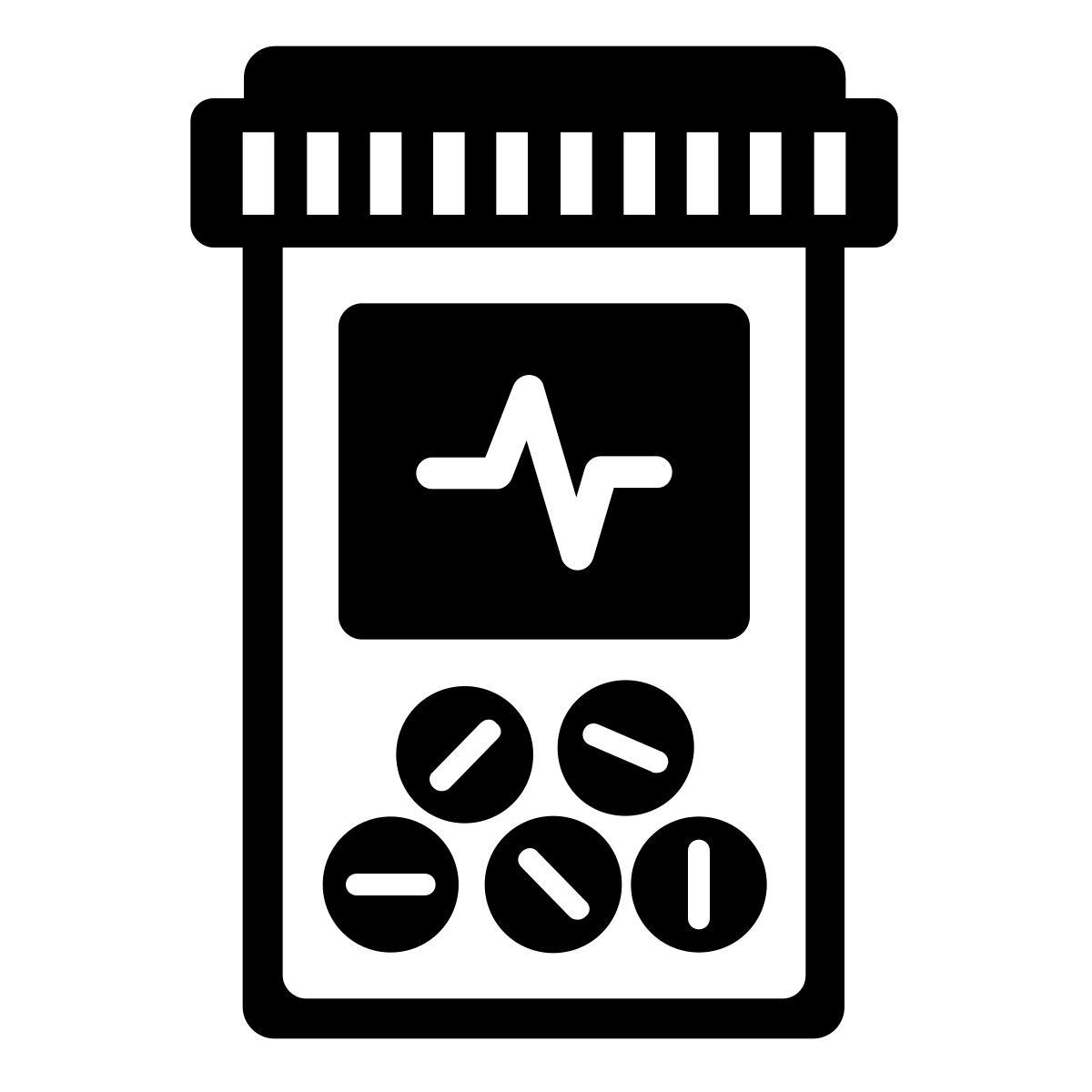 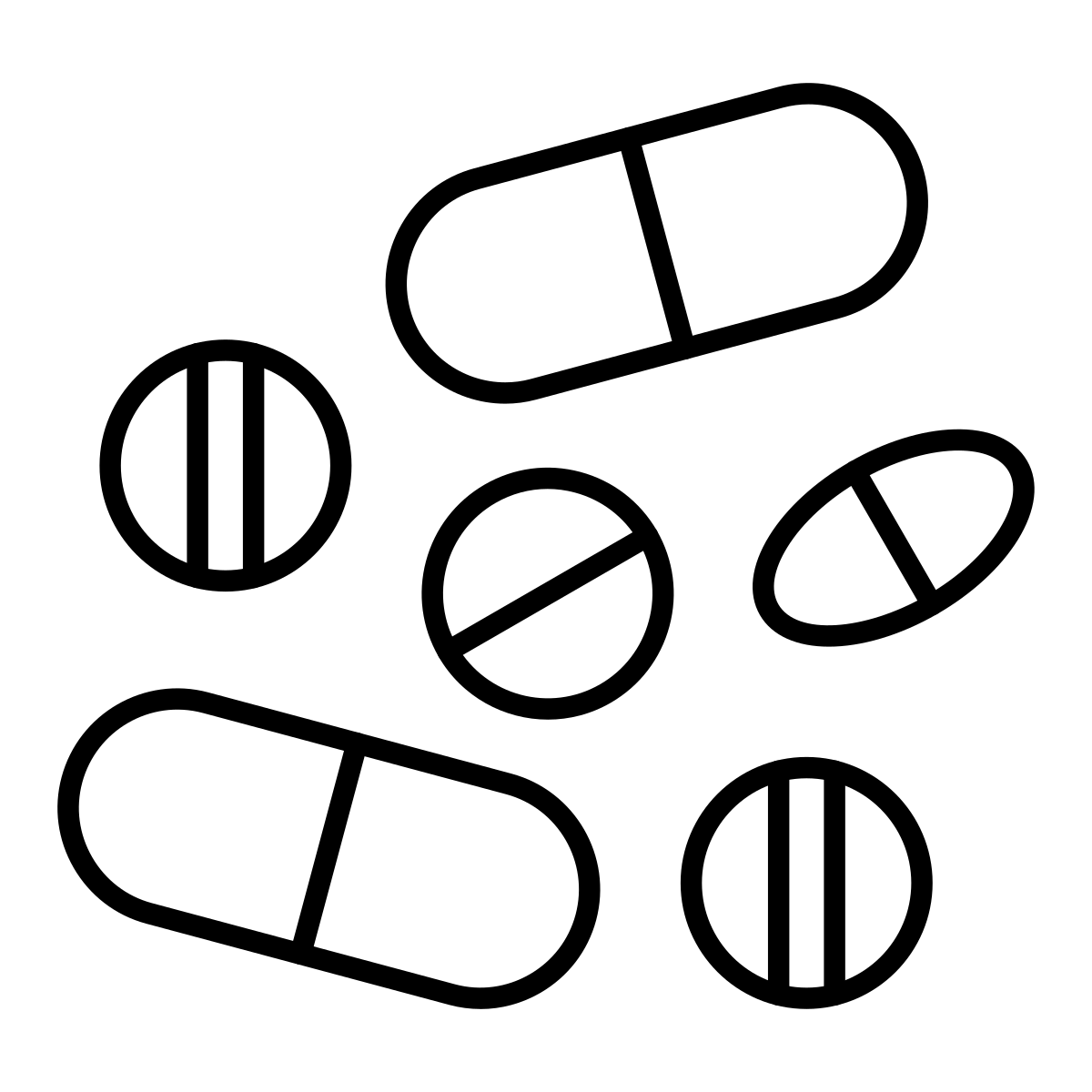 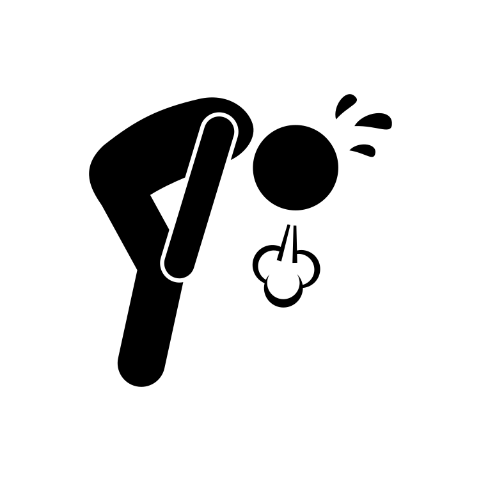 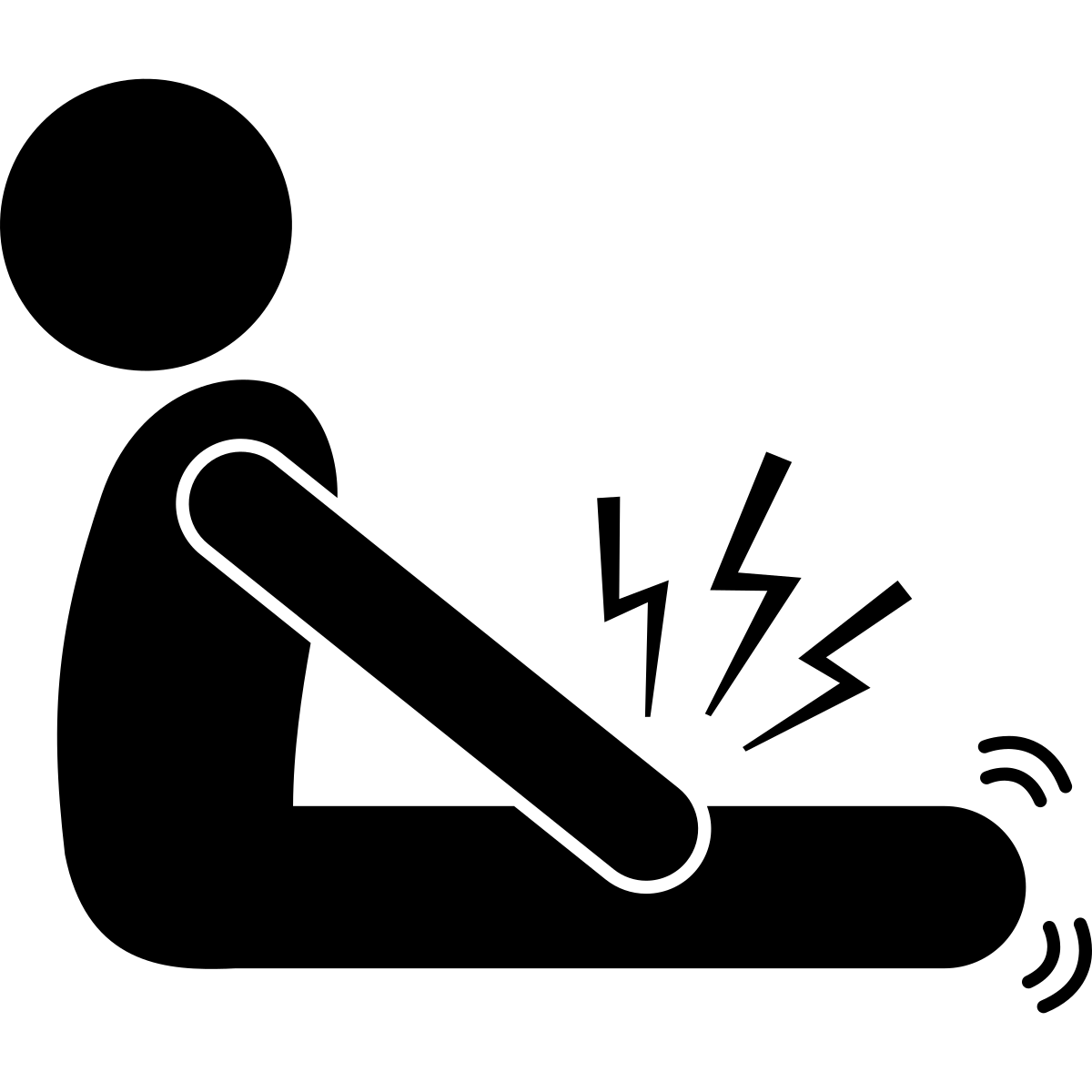 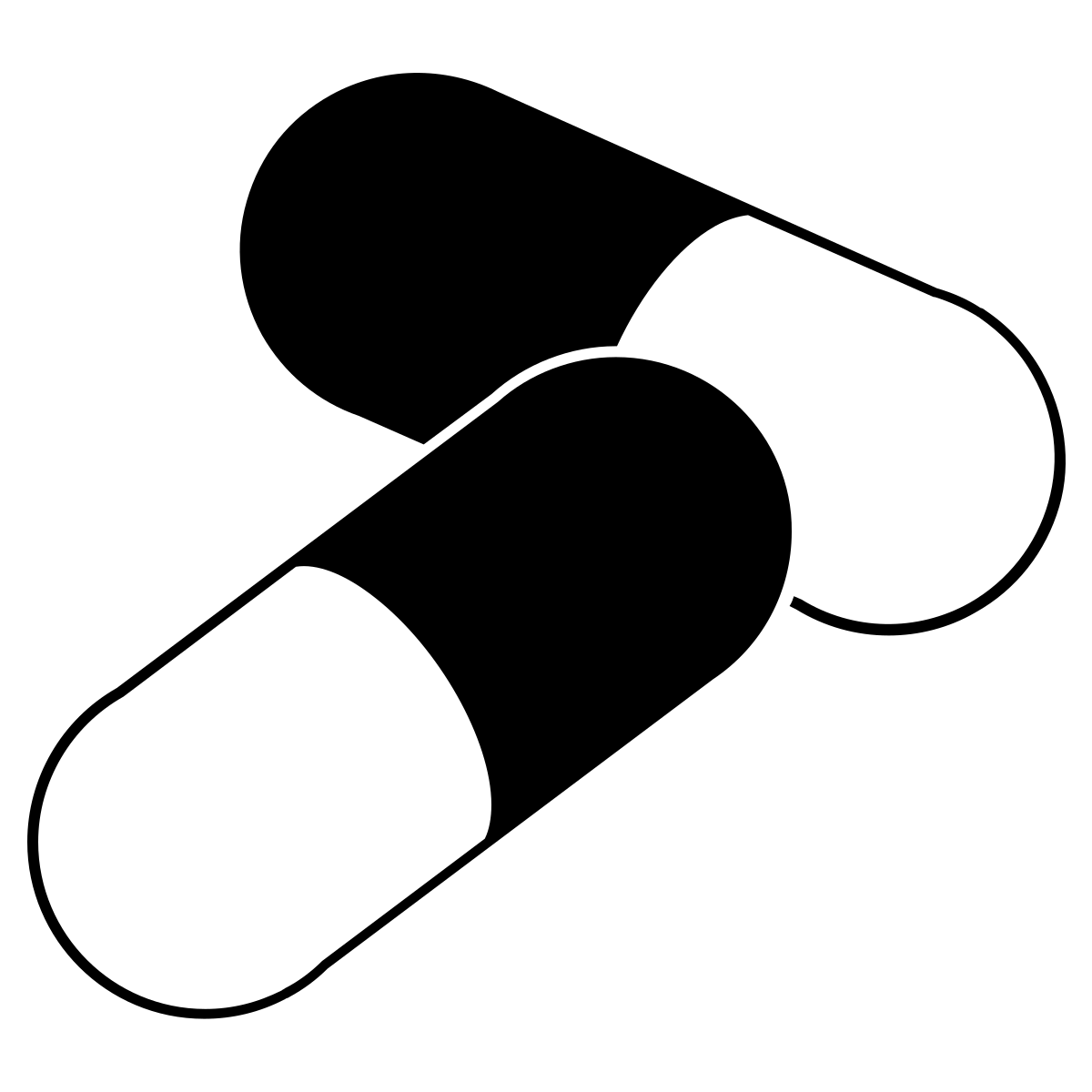 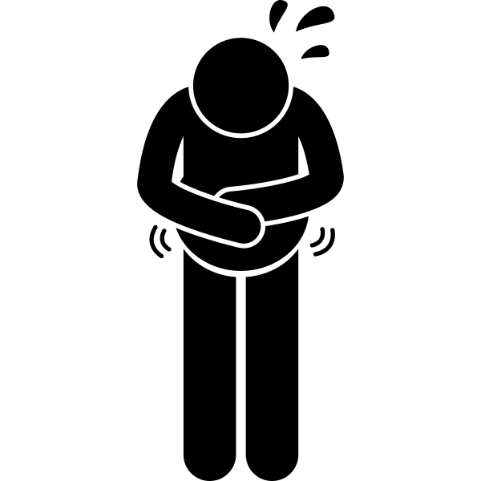 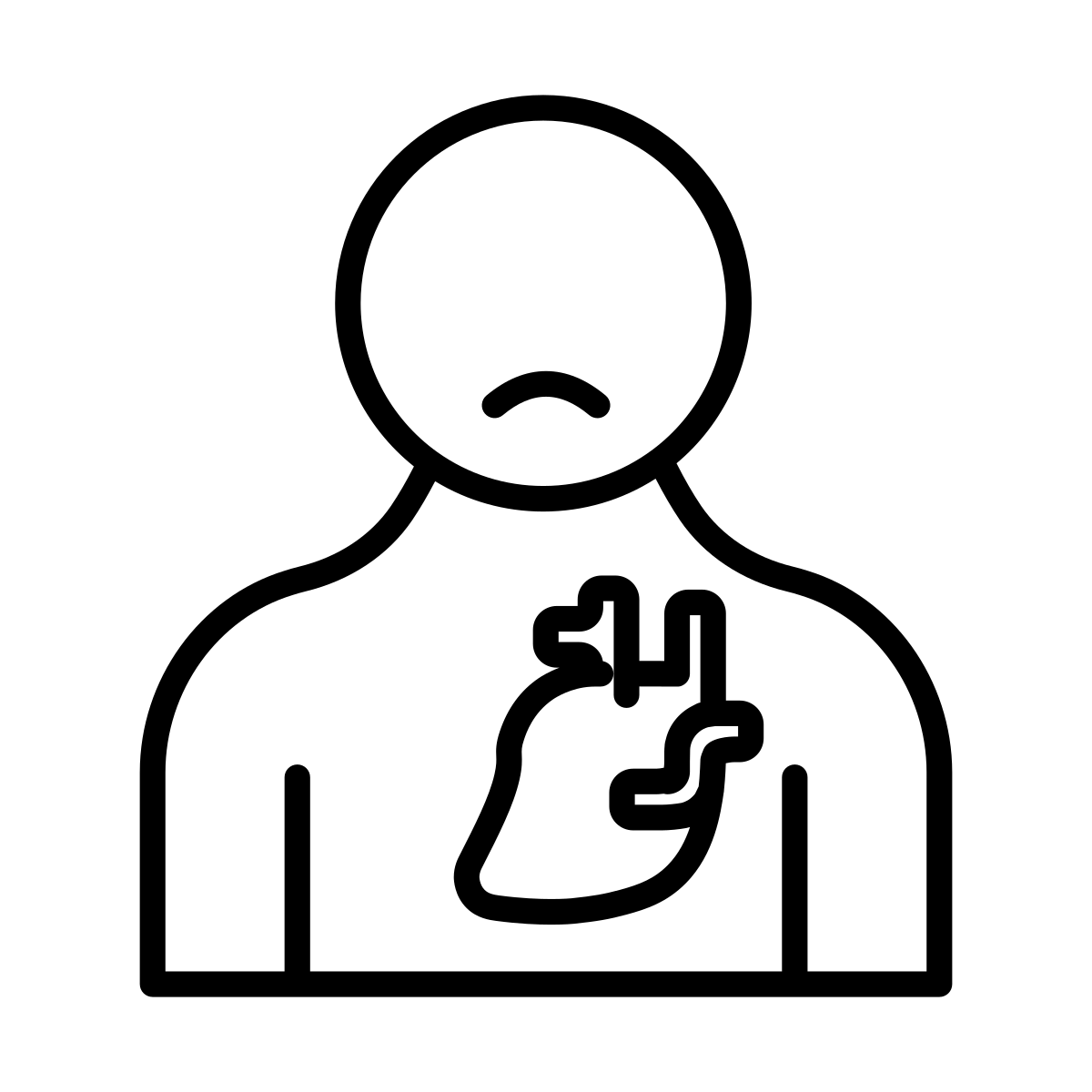 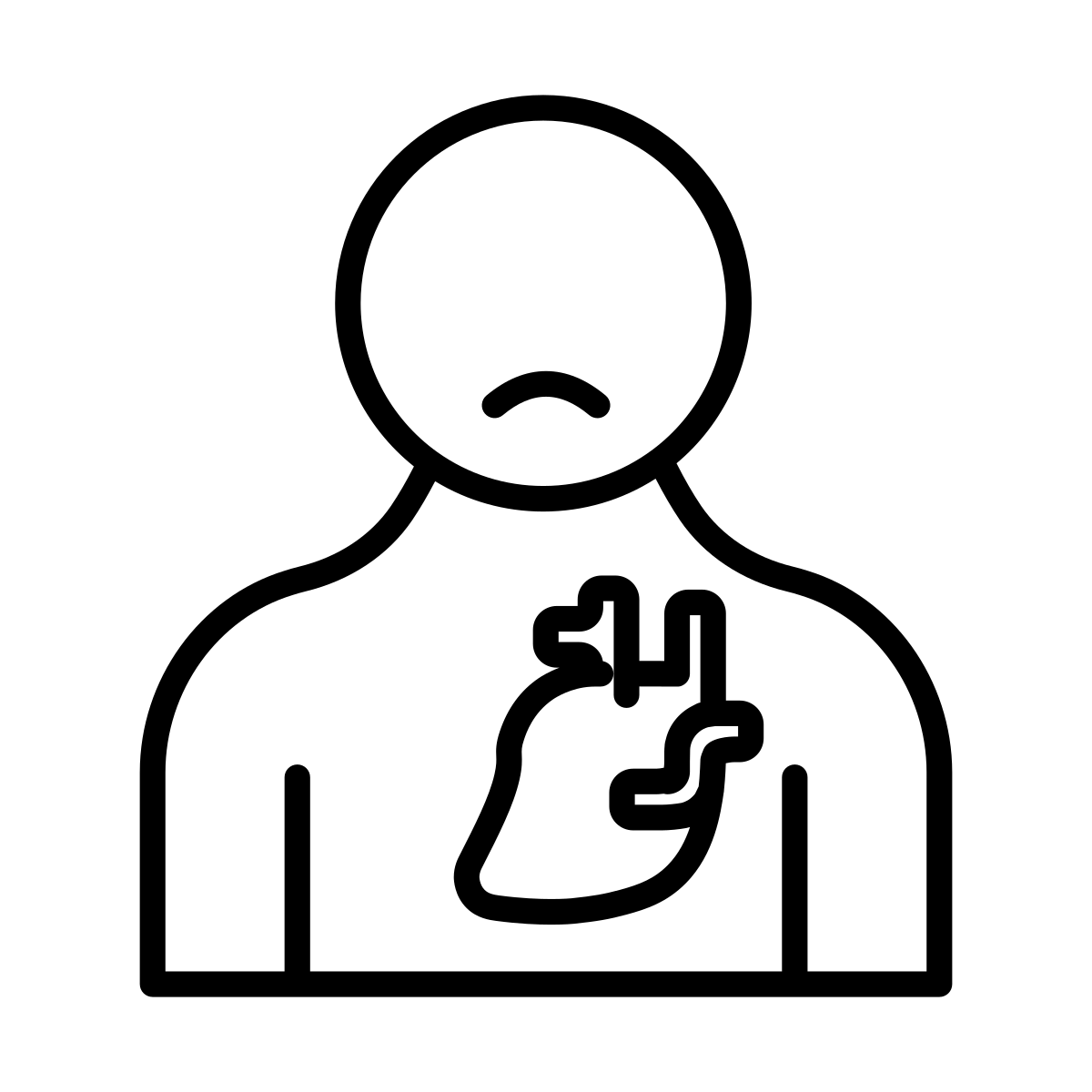 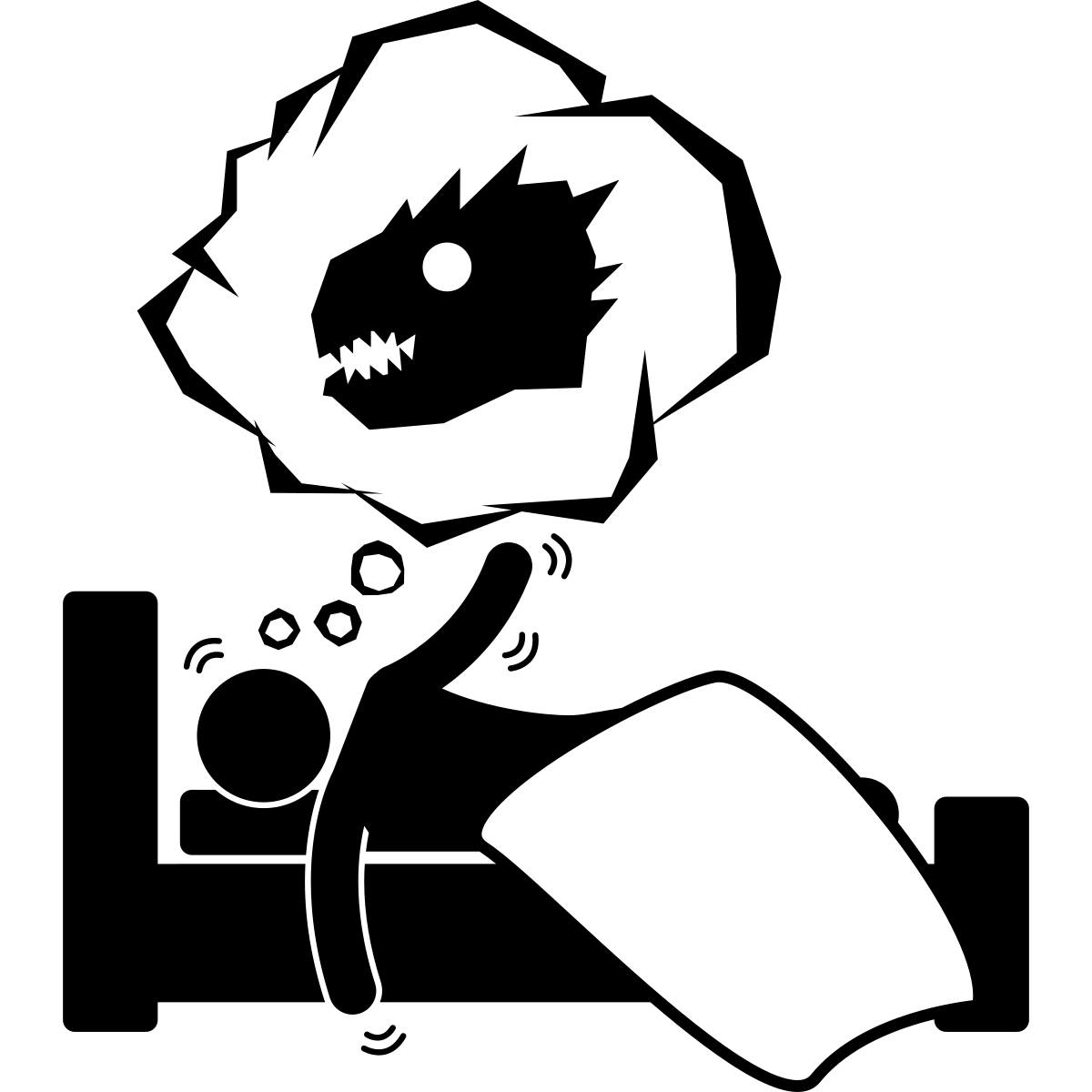 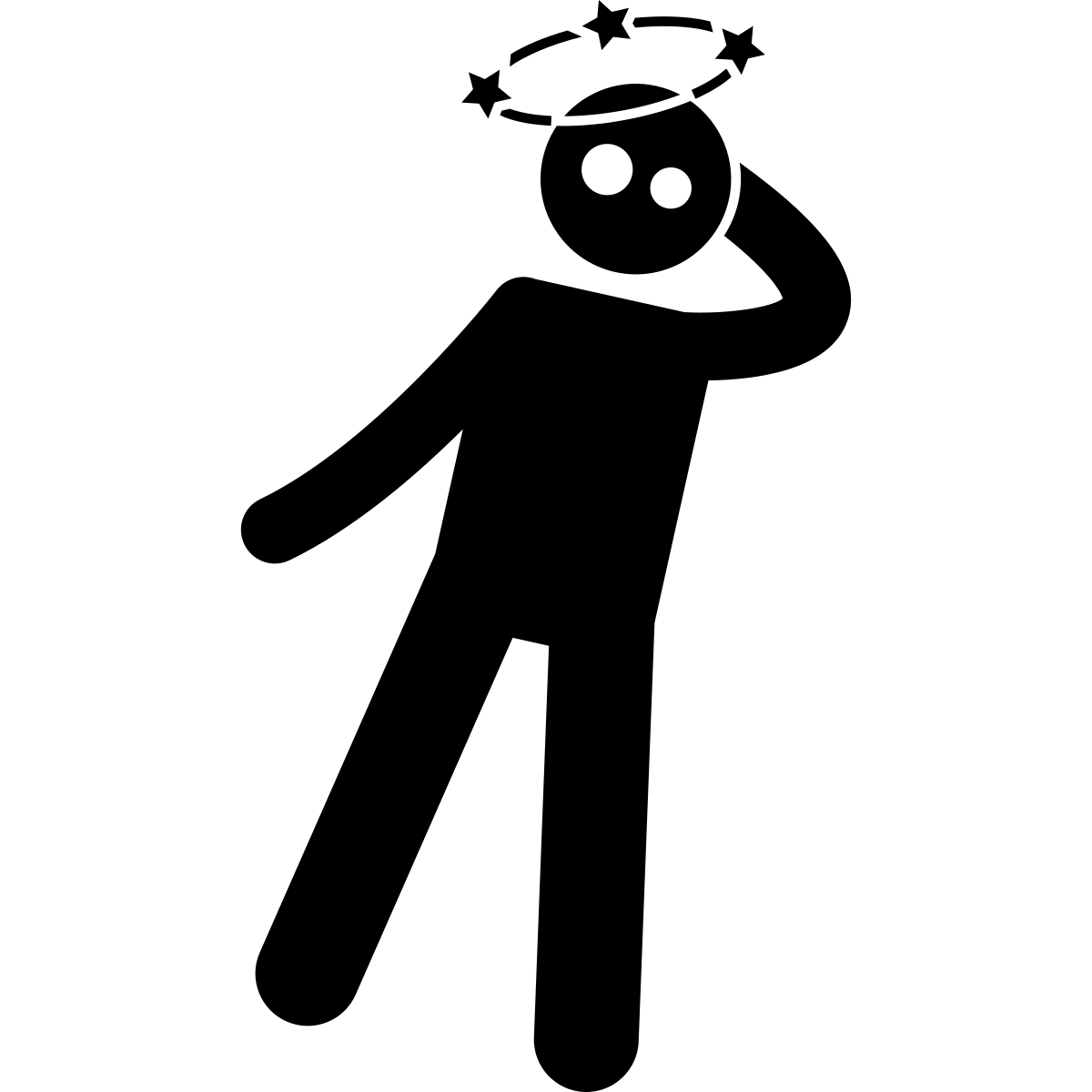 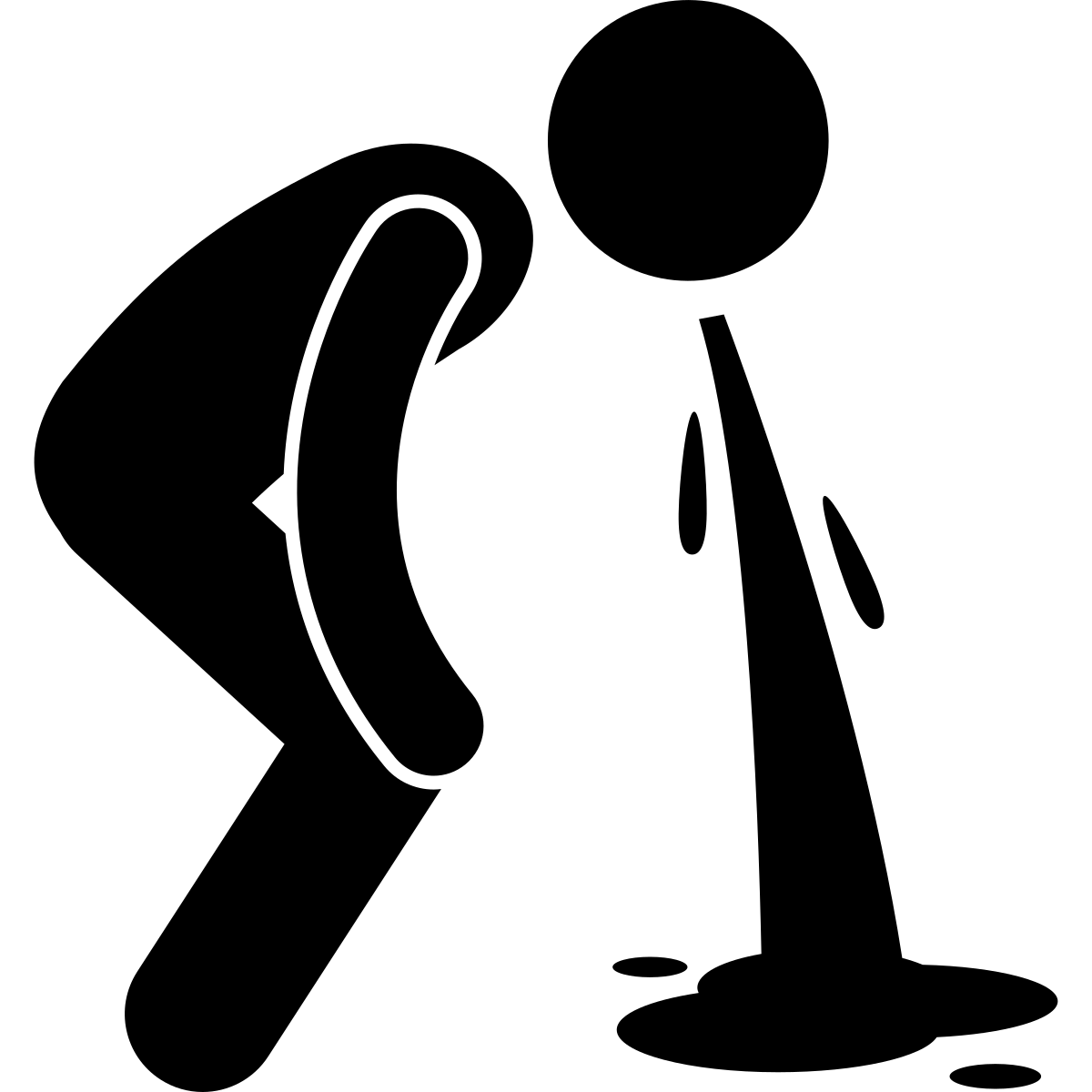 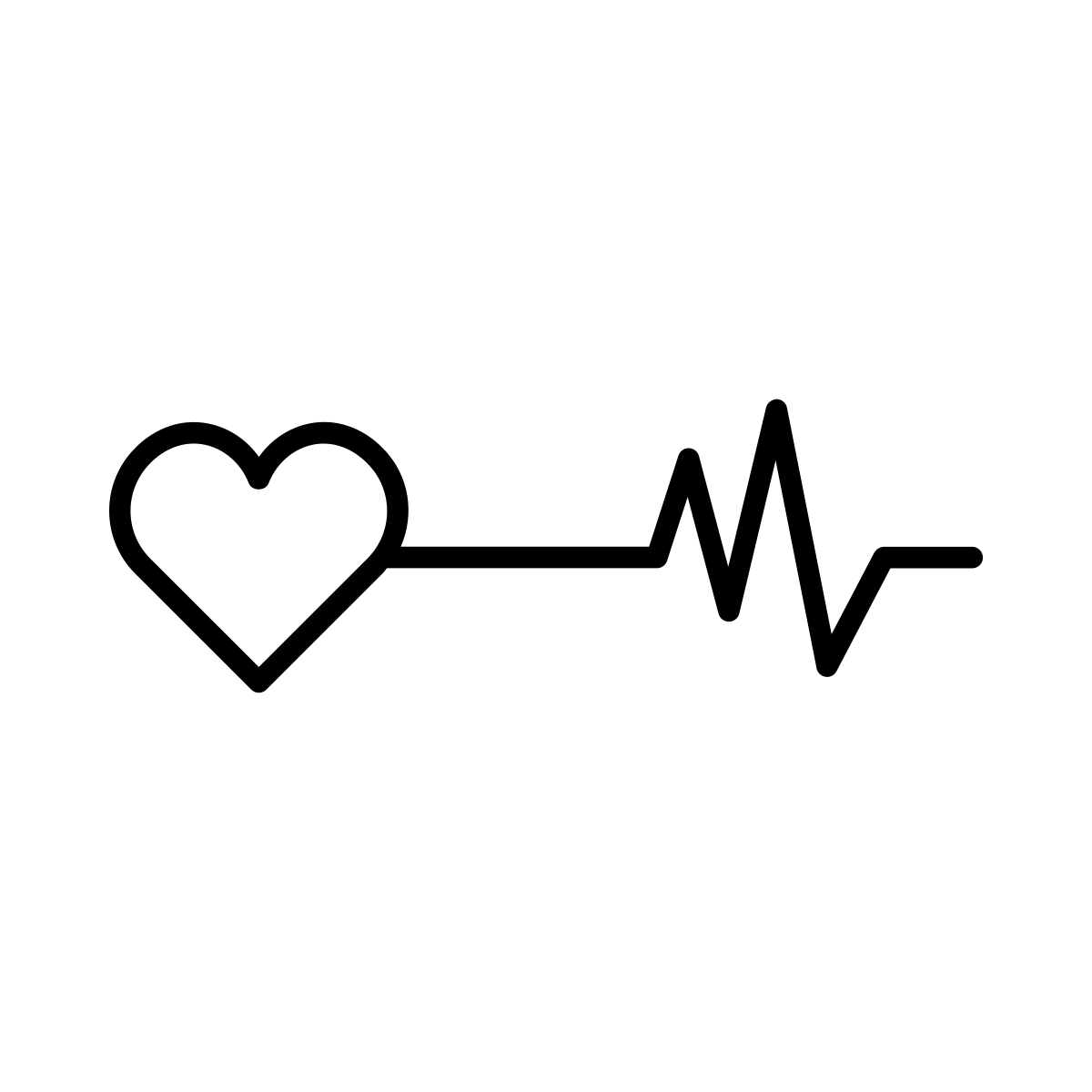 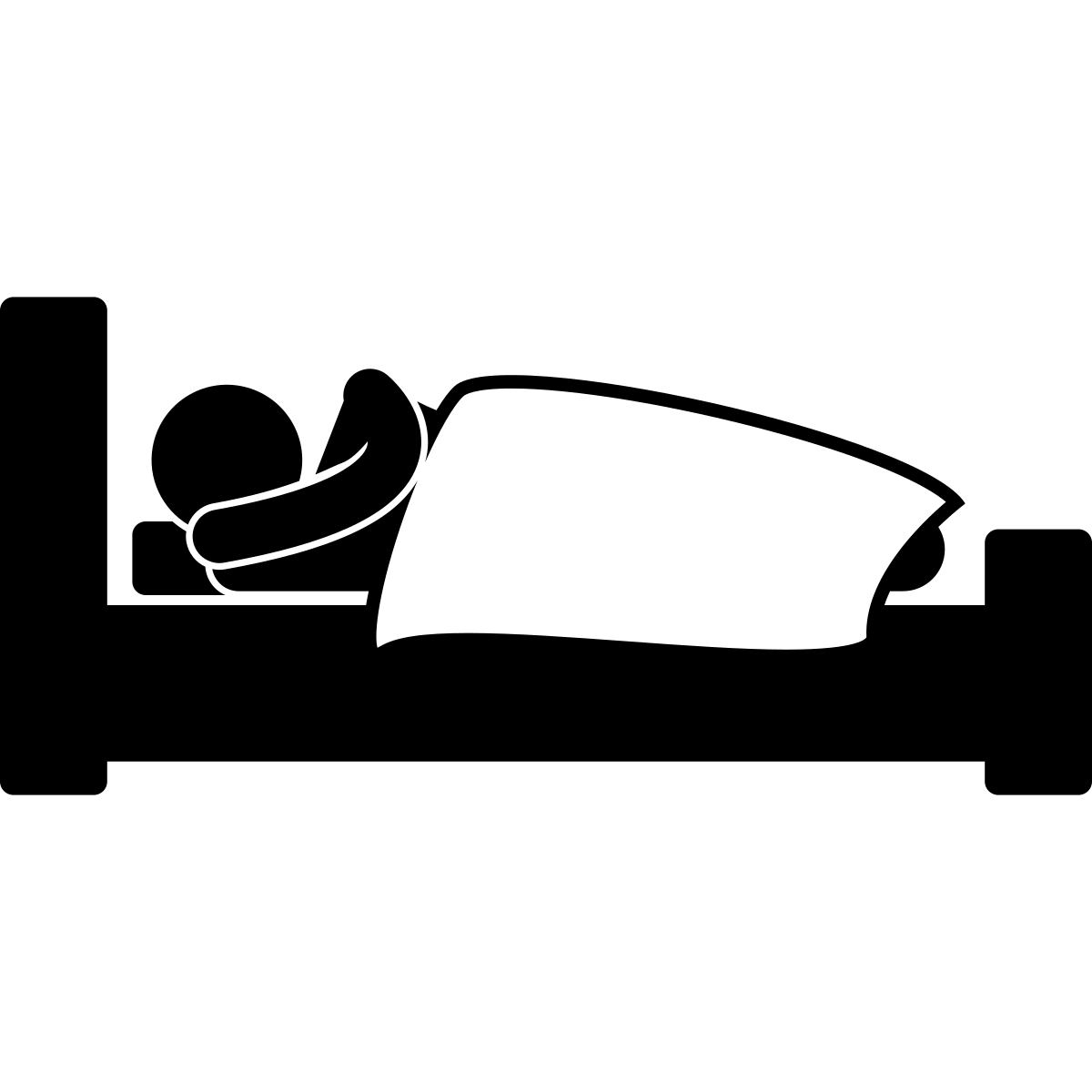 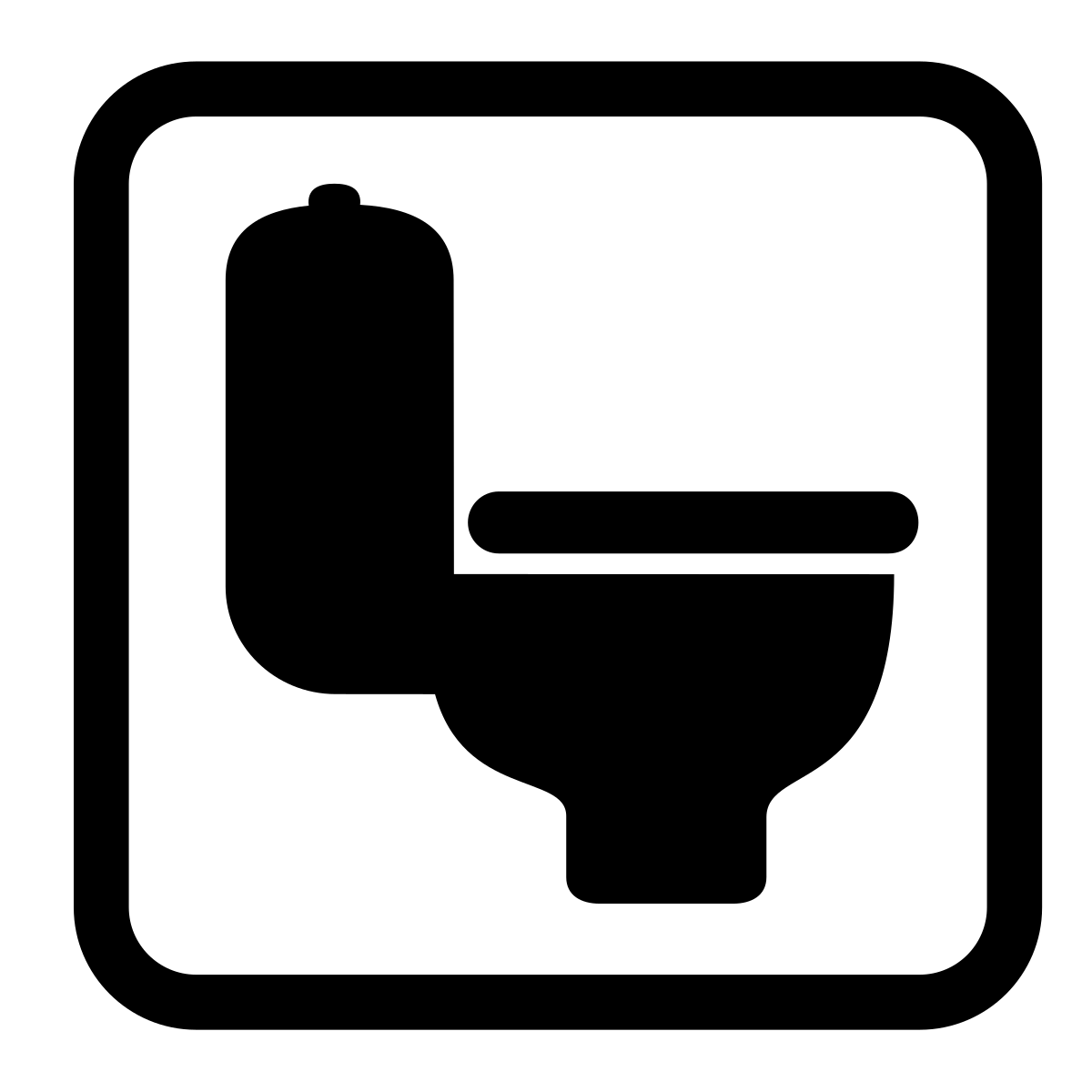 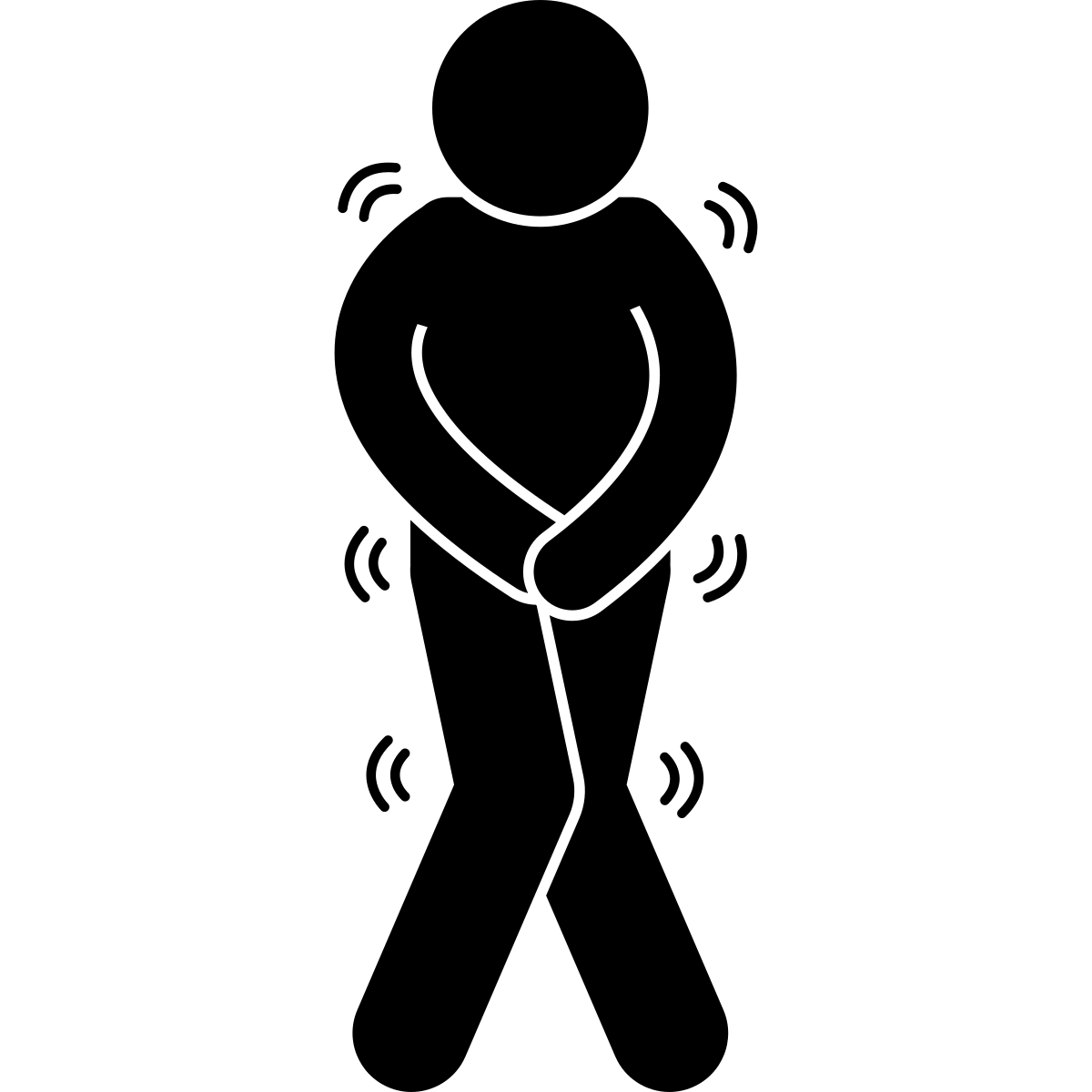 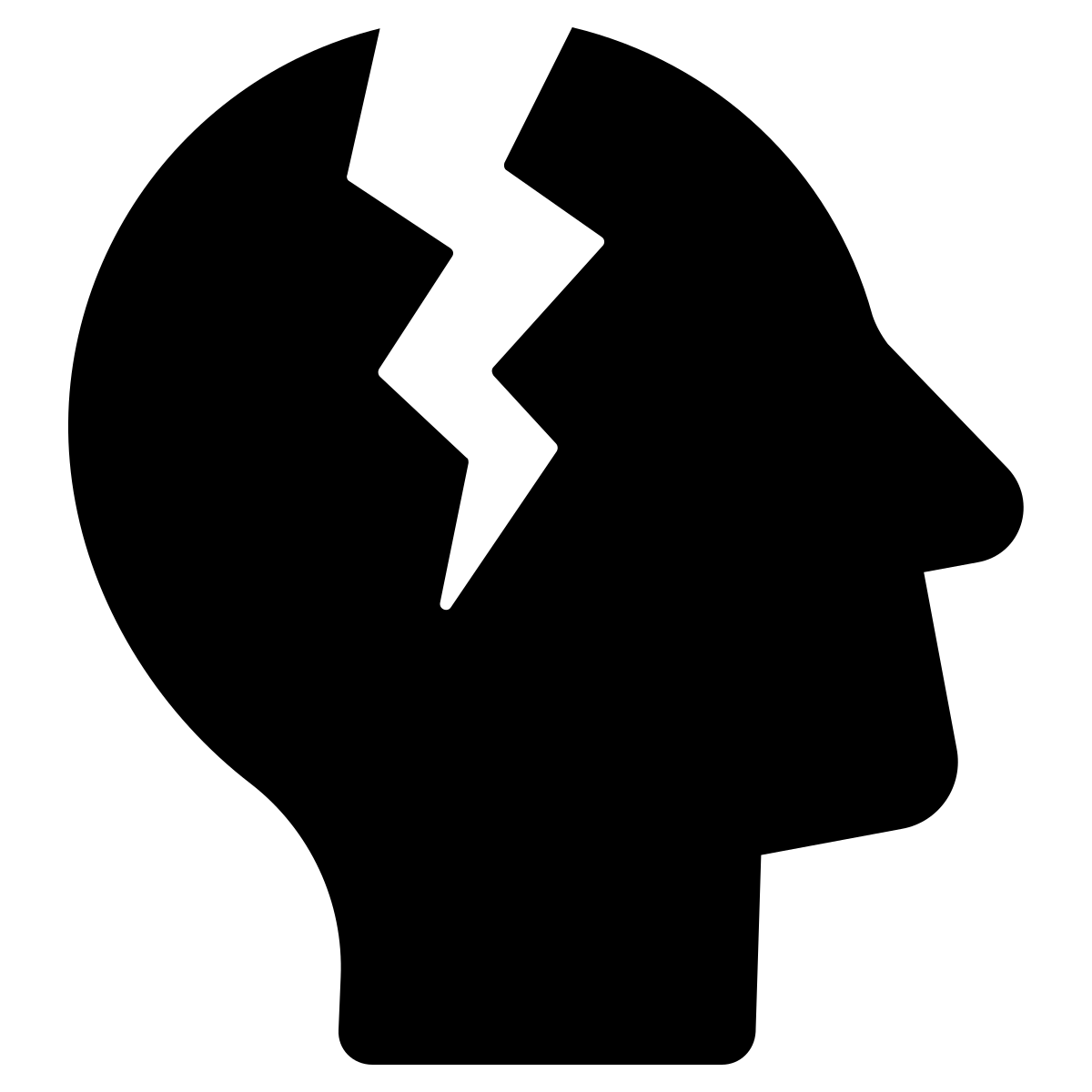 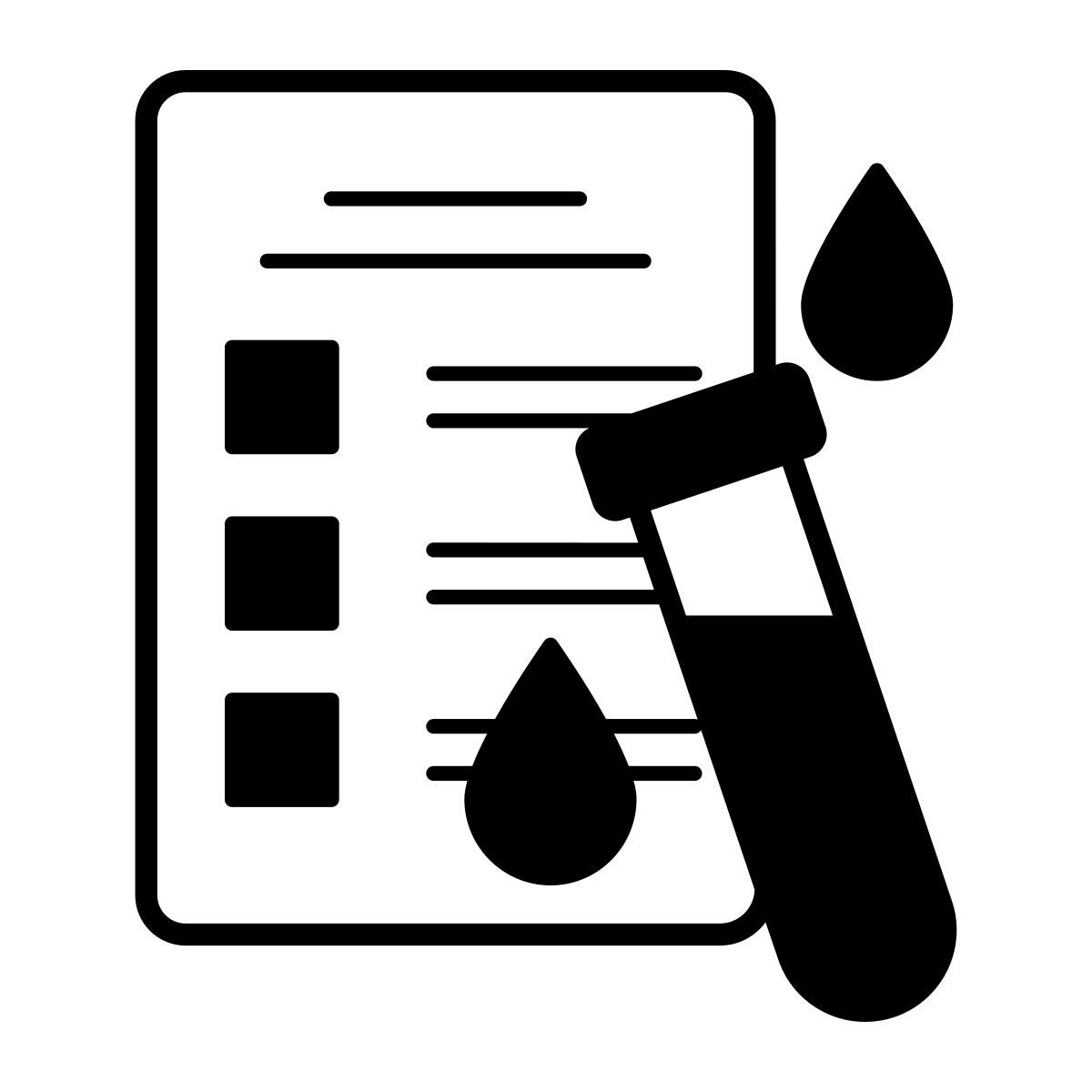 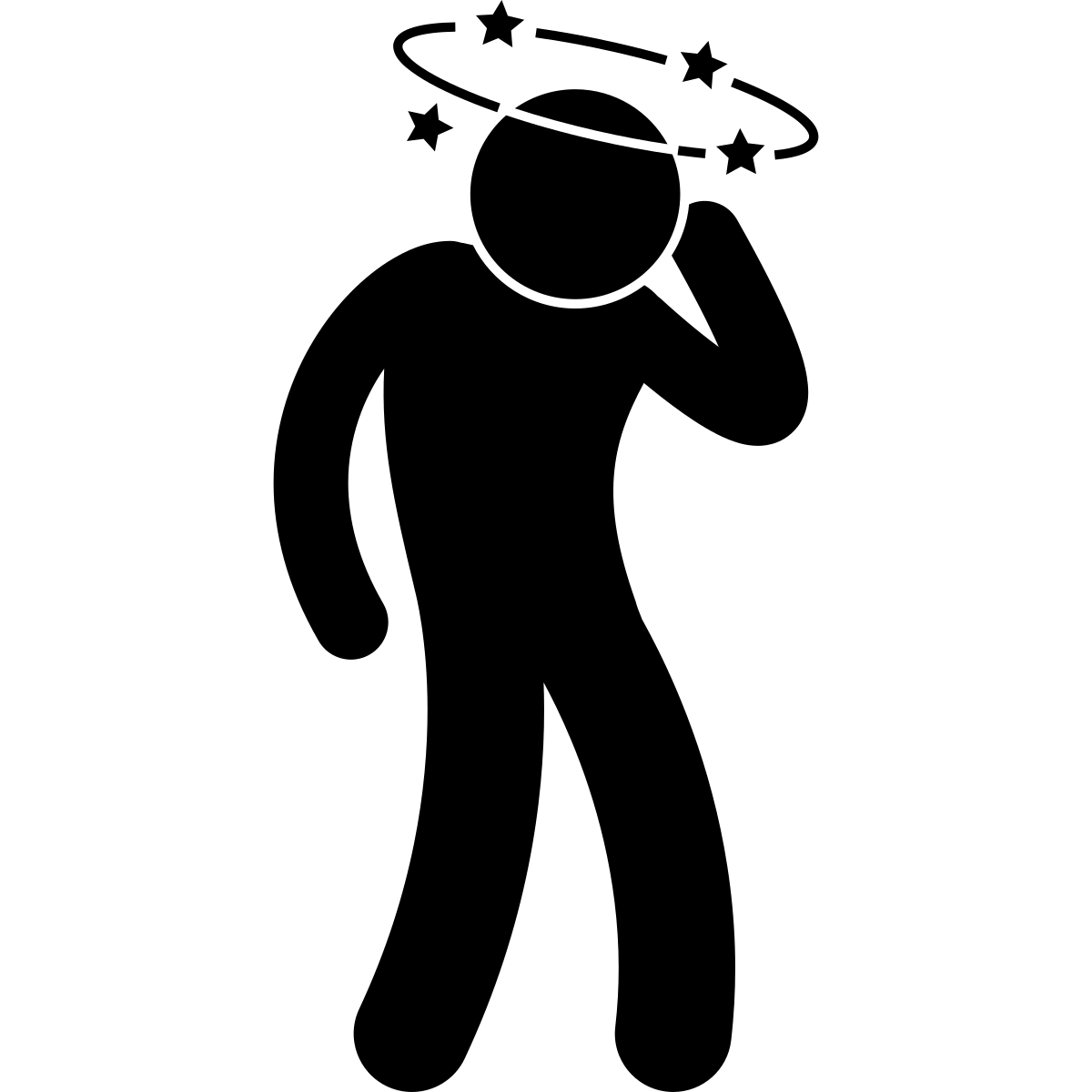 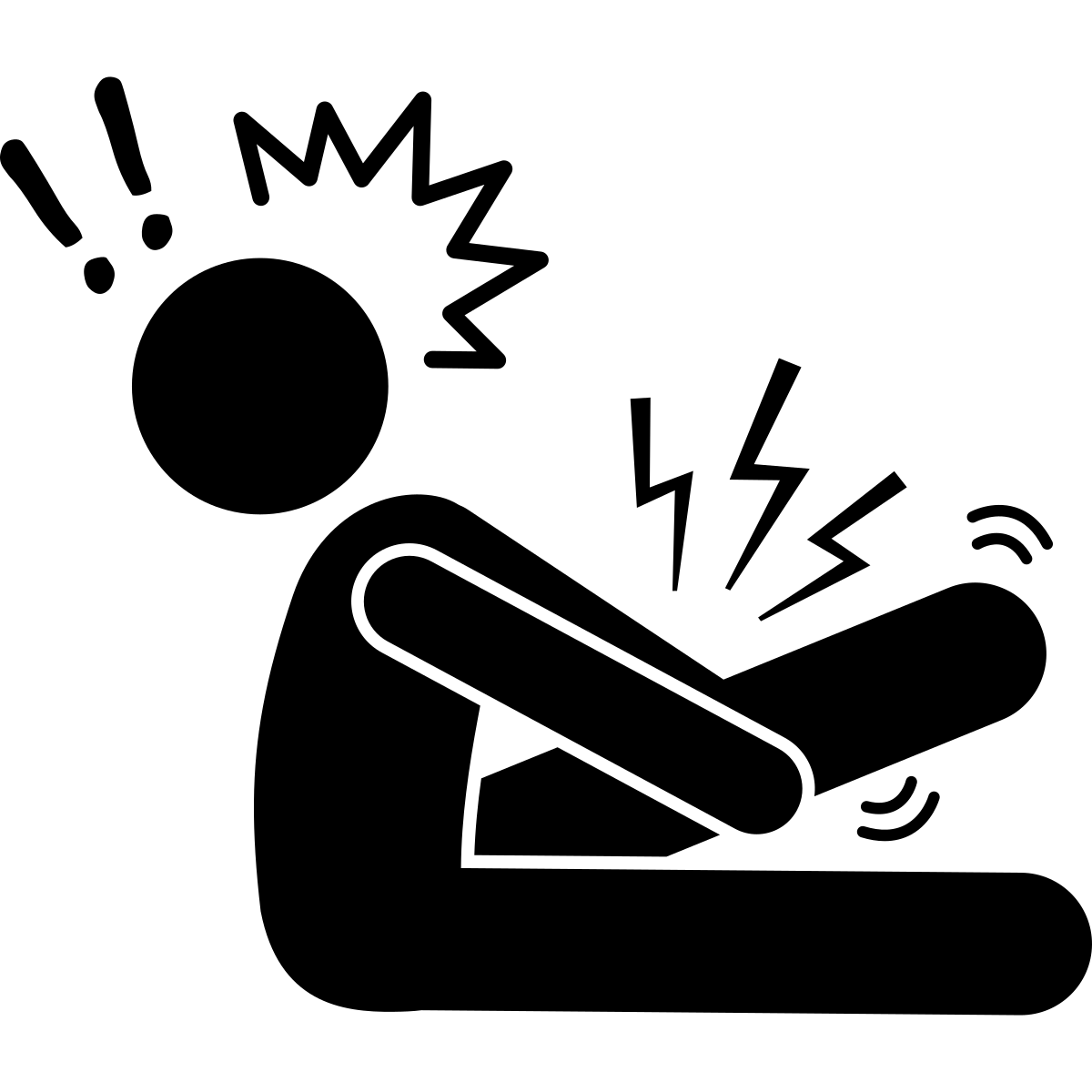 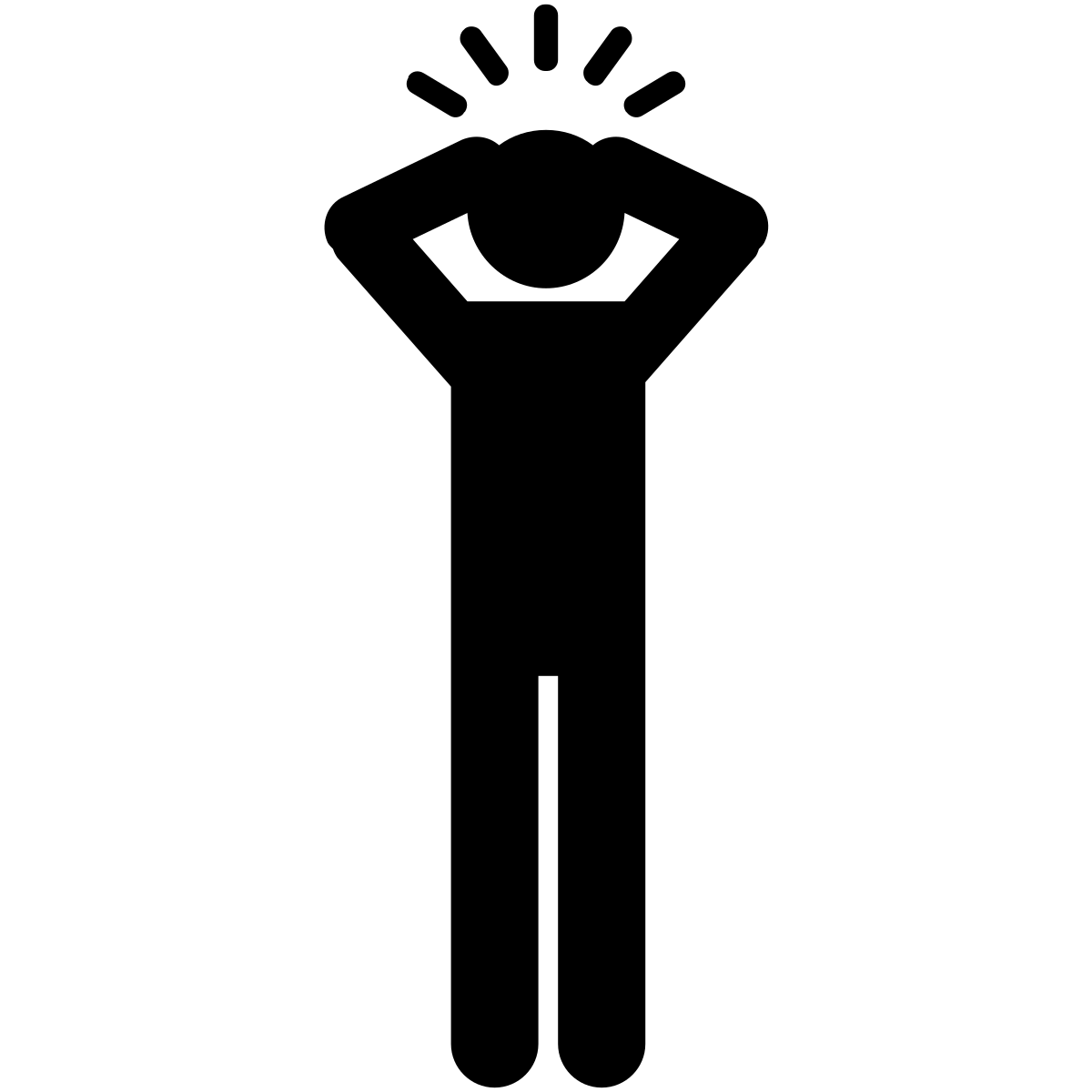 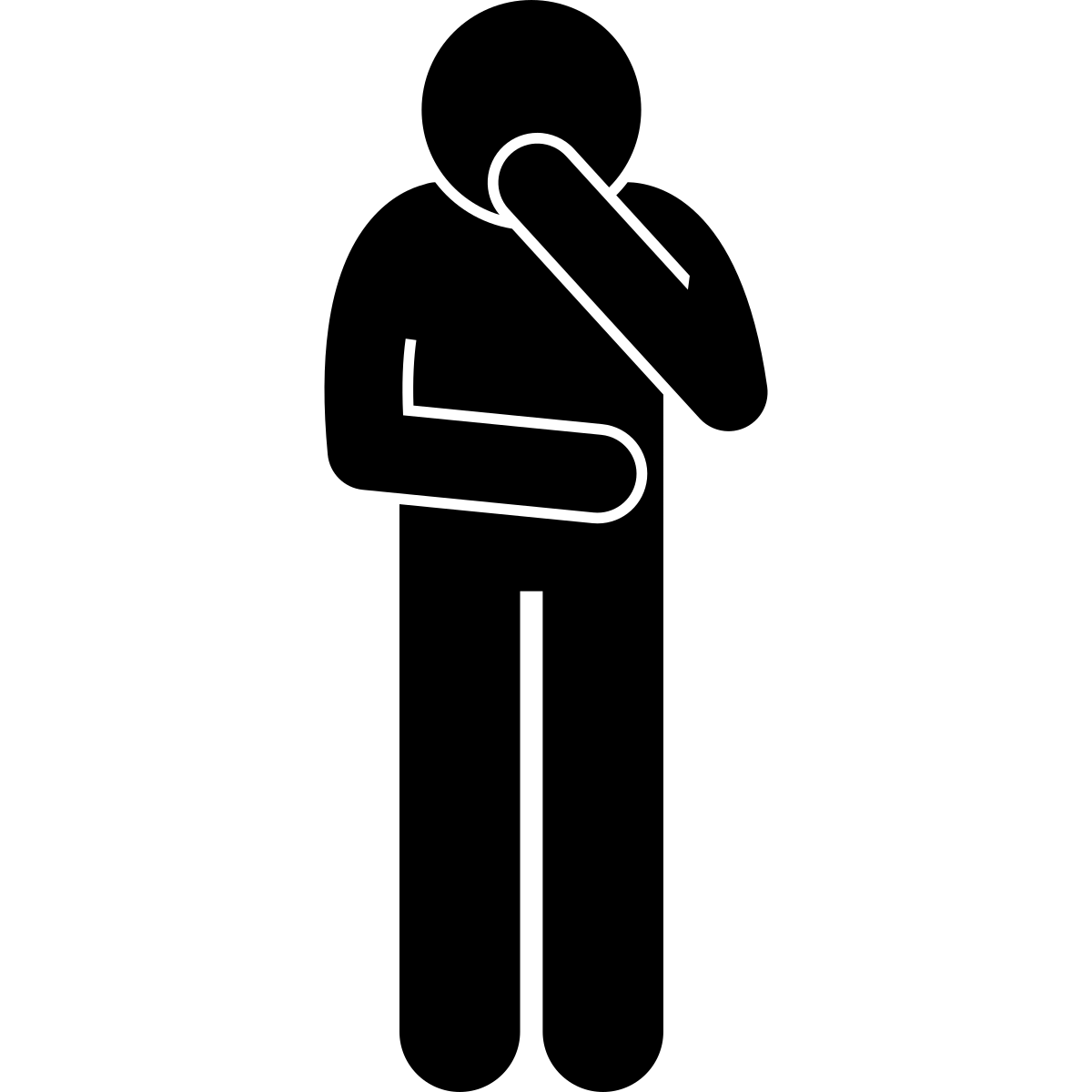 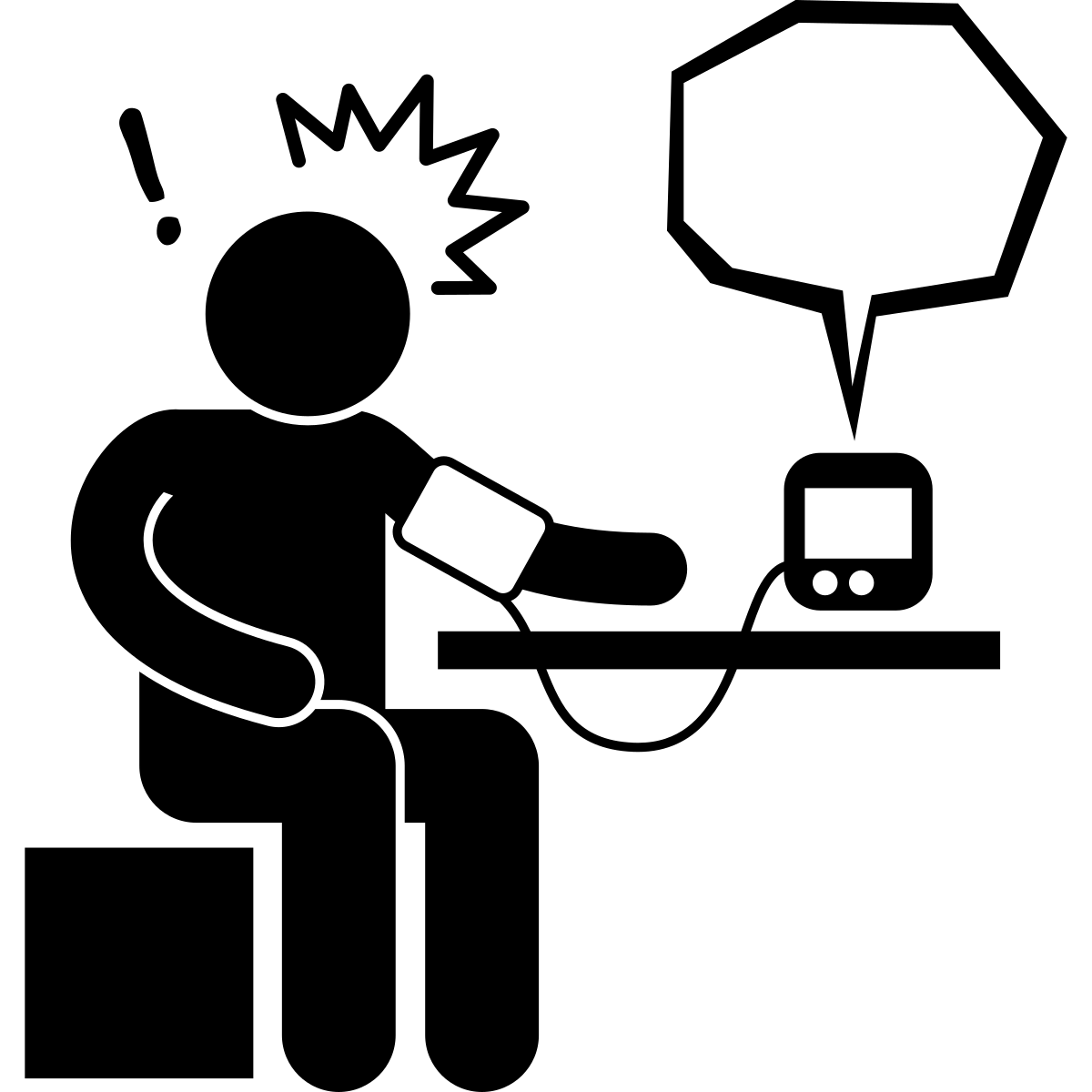 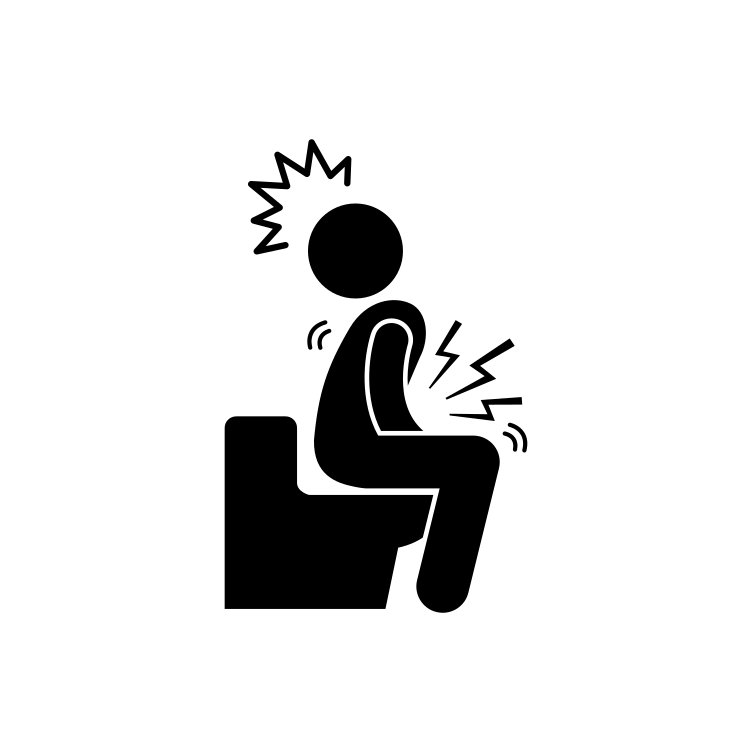 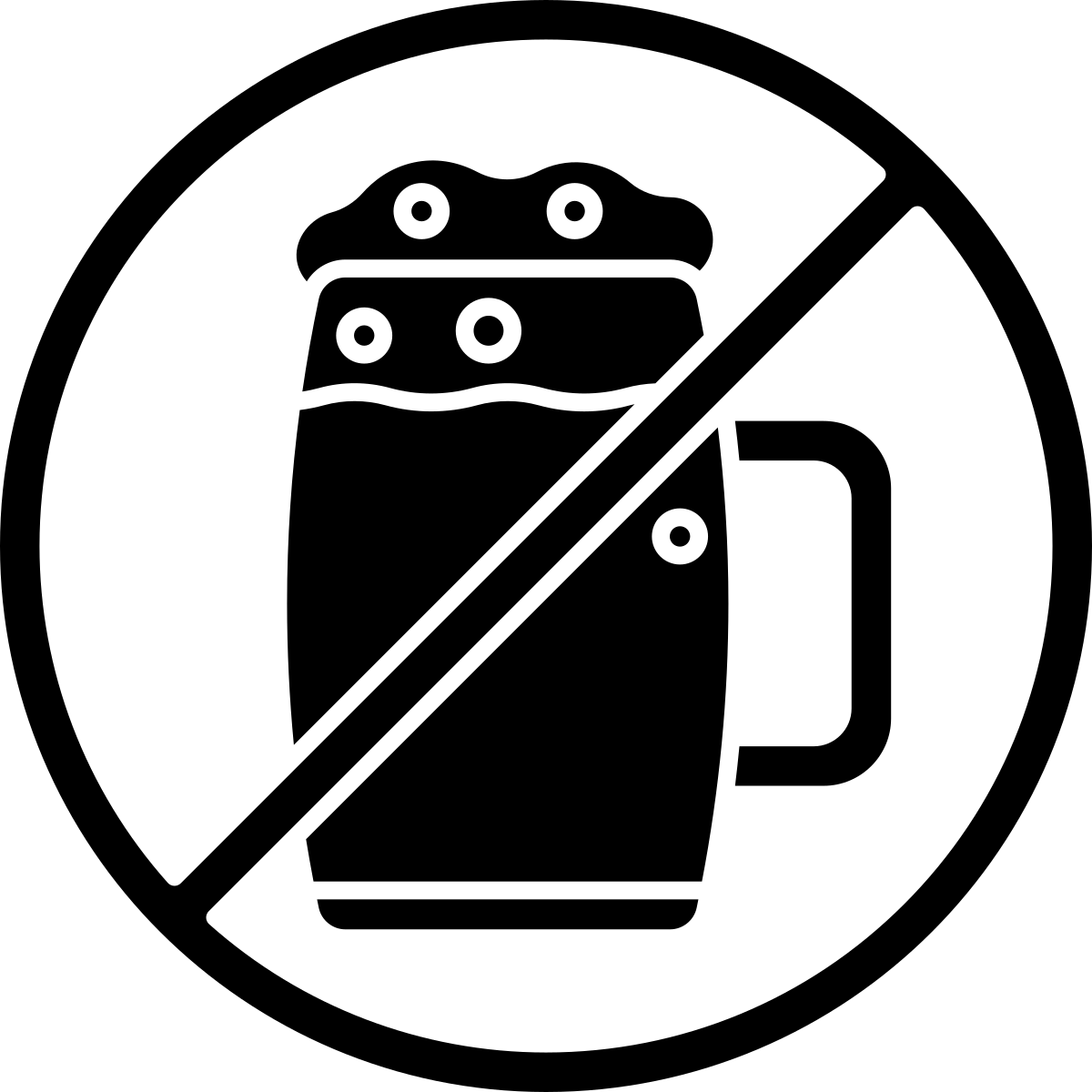 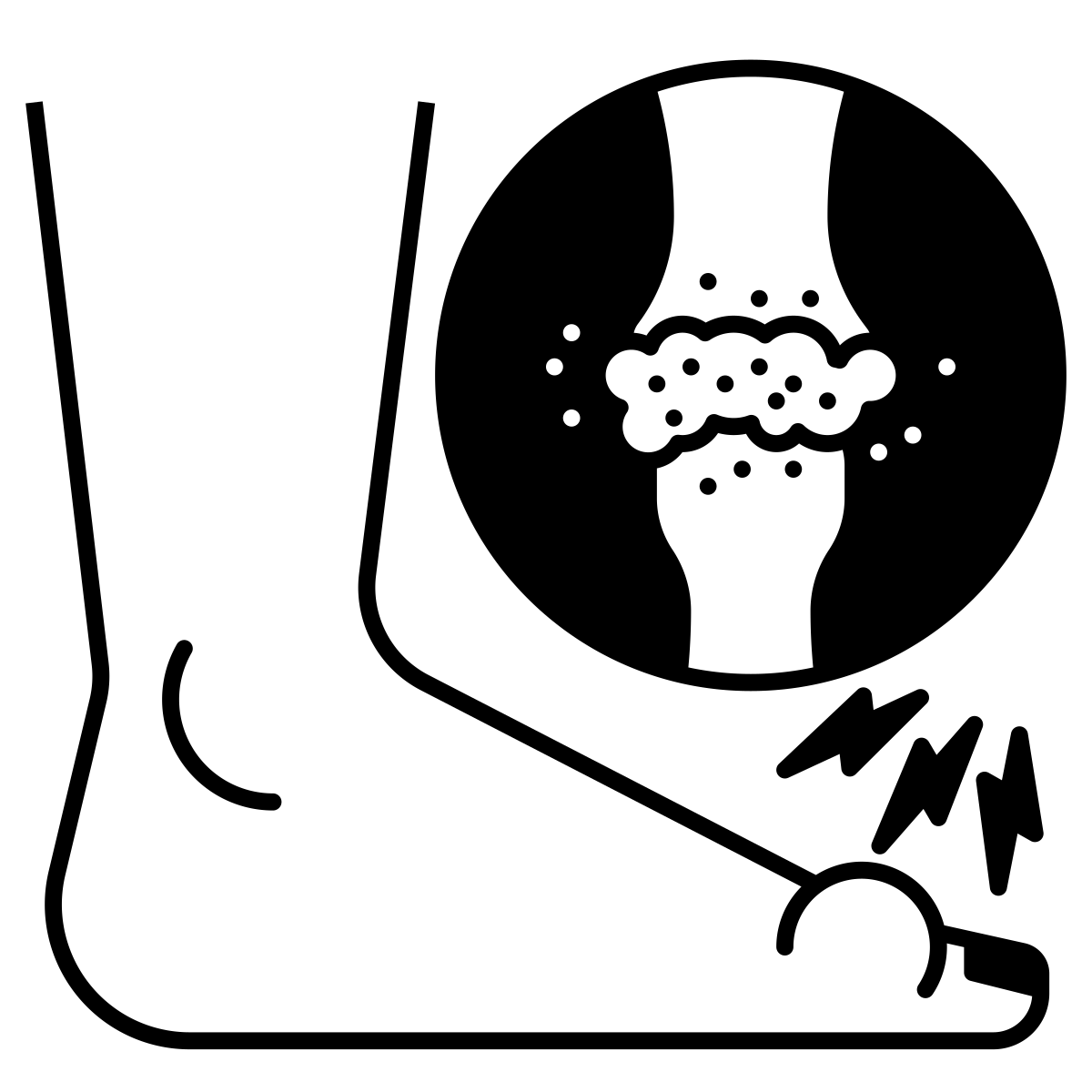 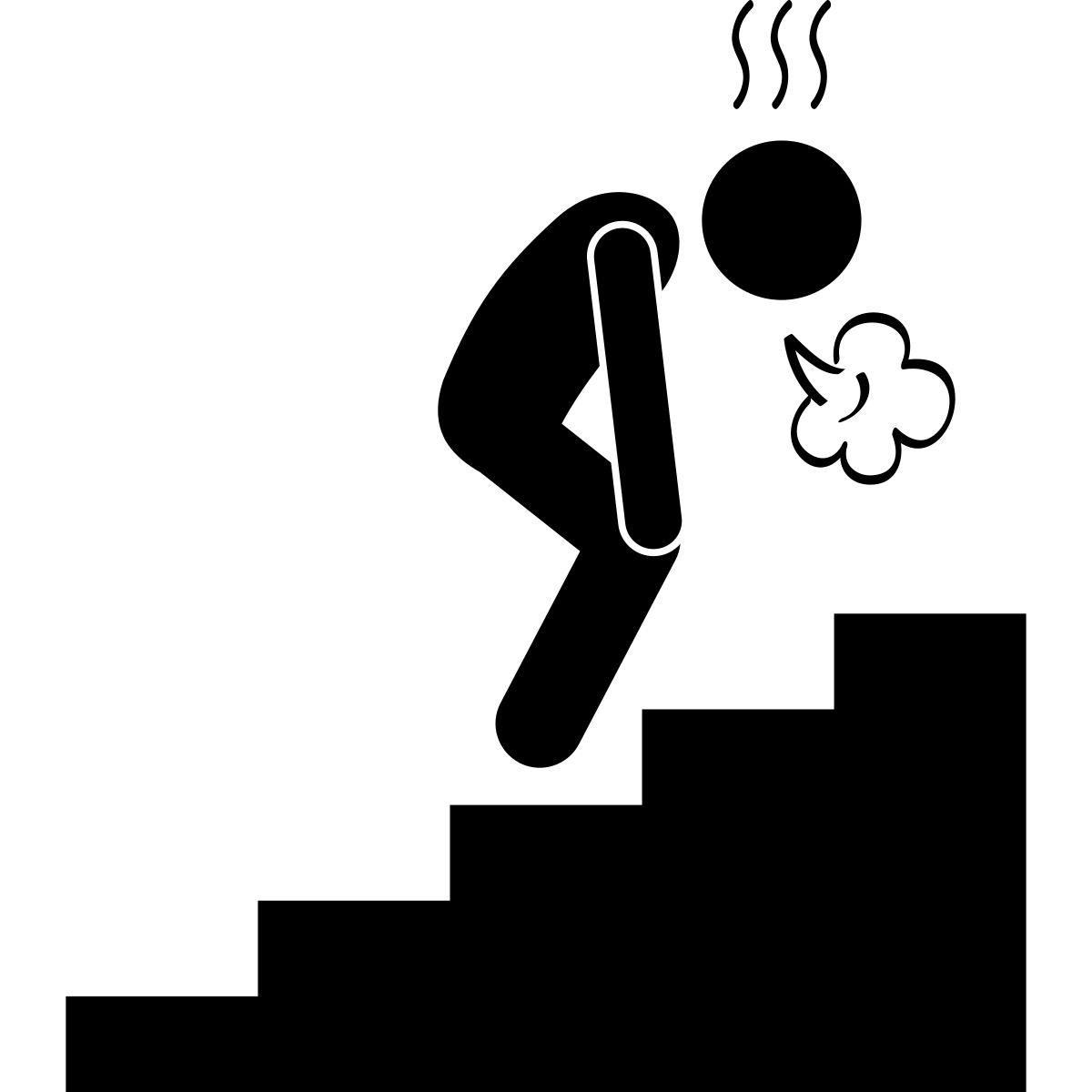 Medication
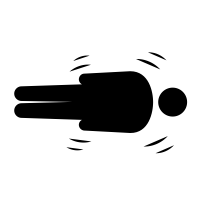 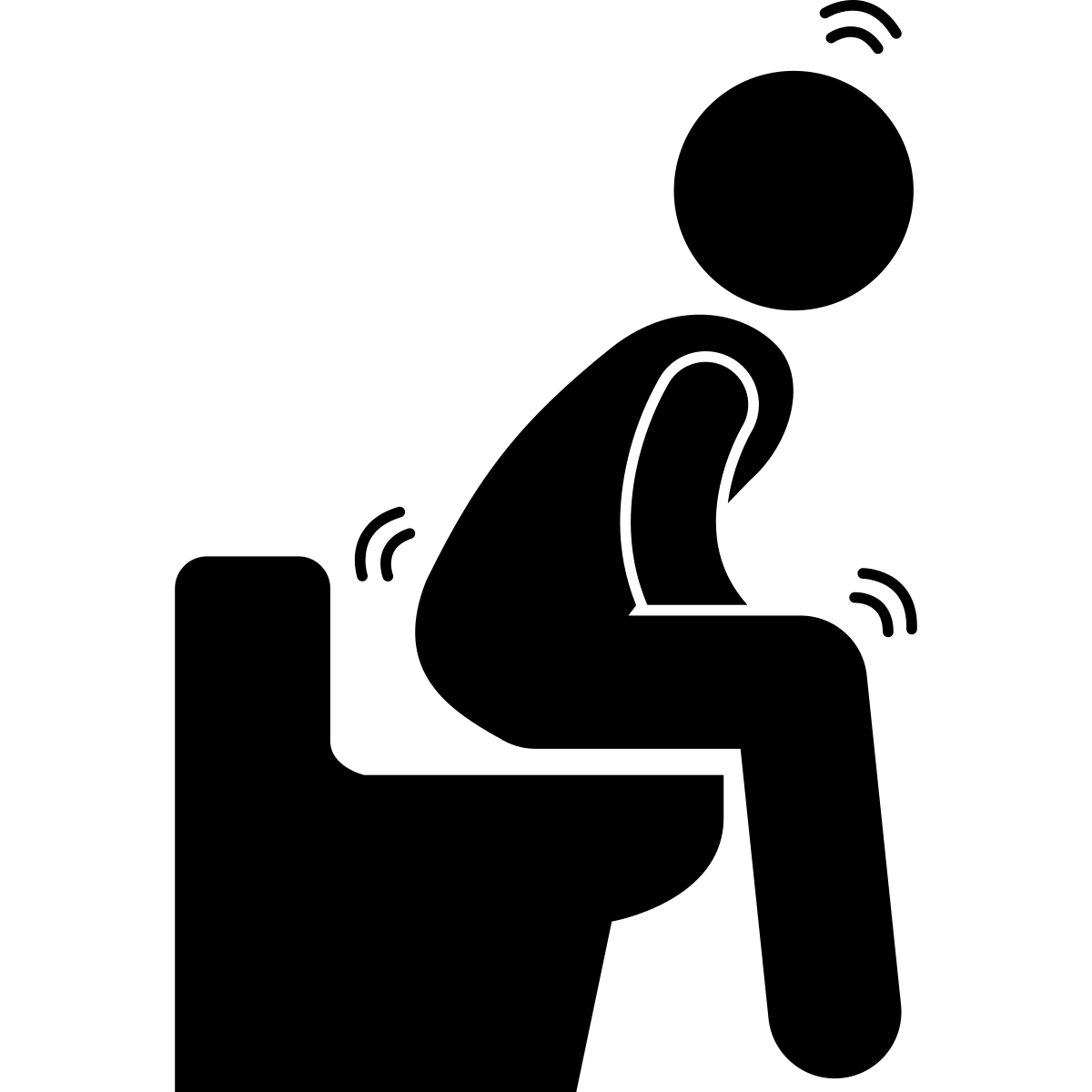 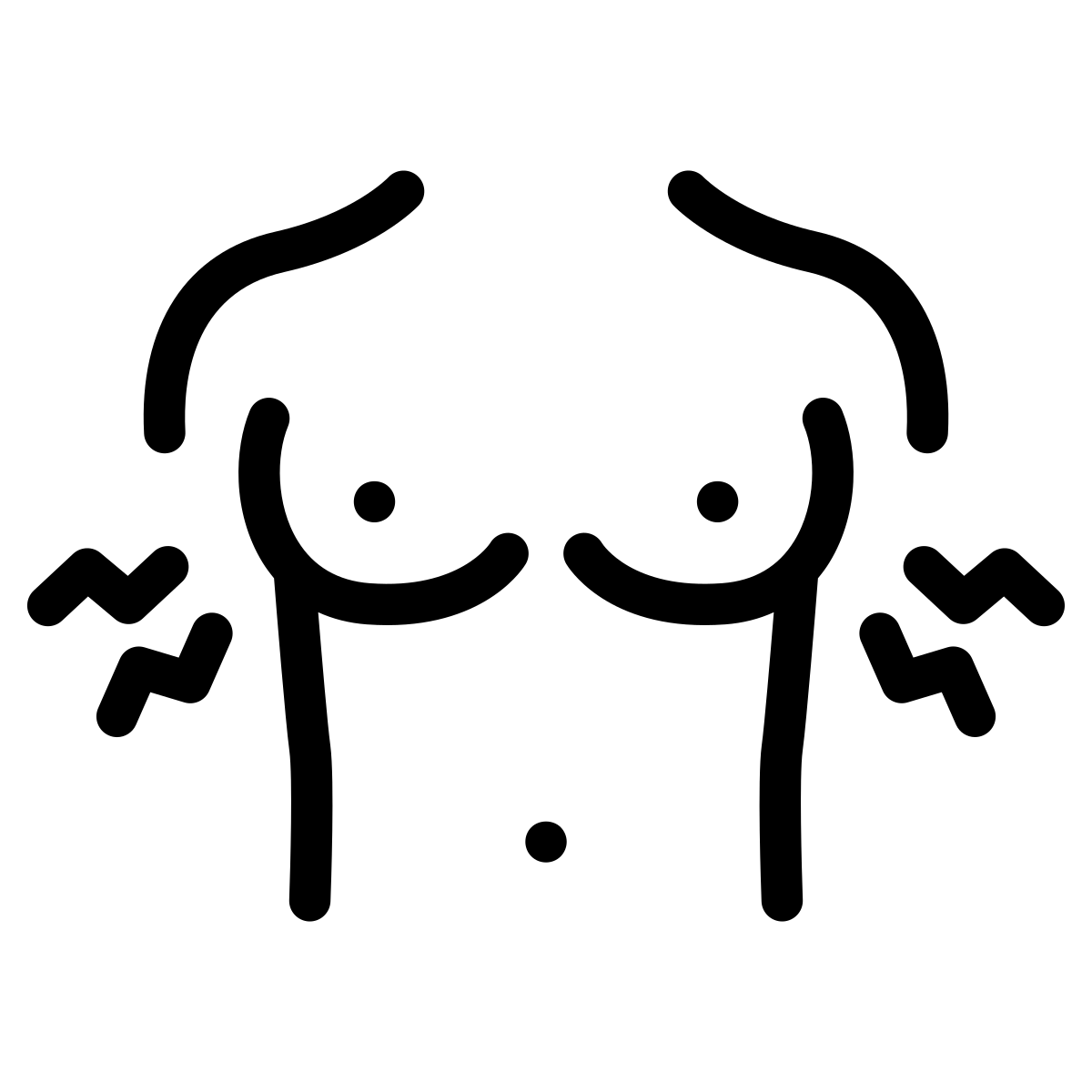 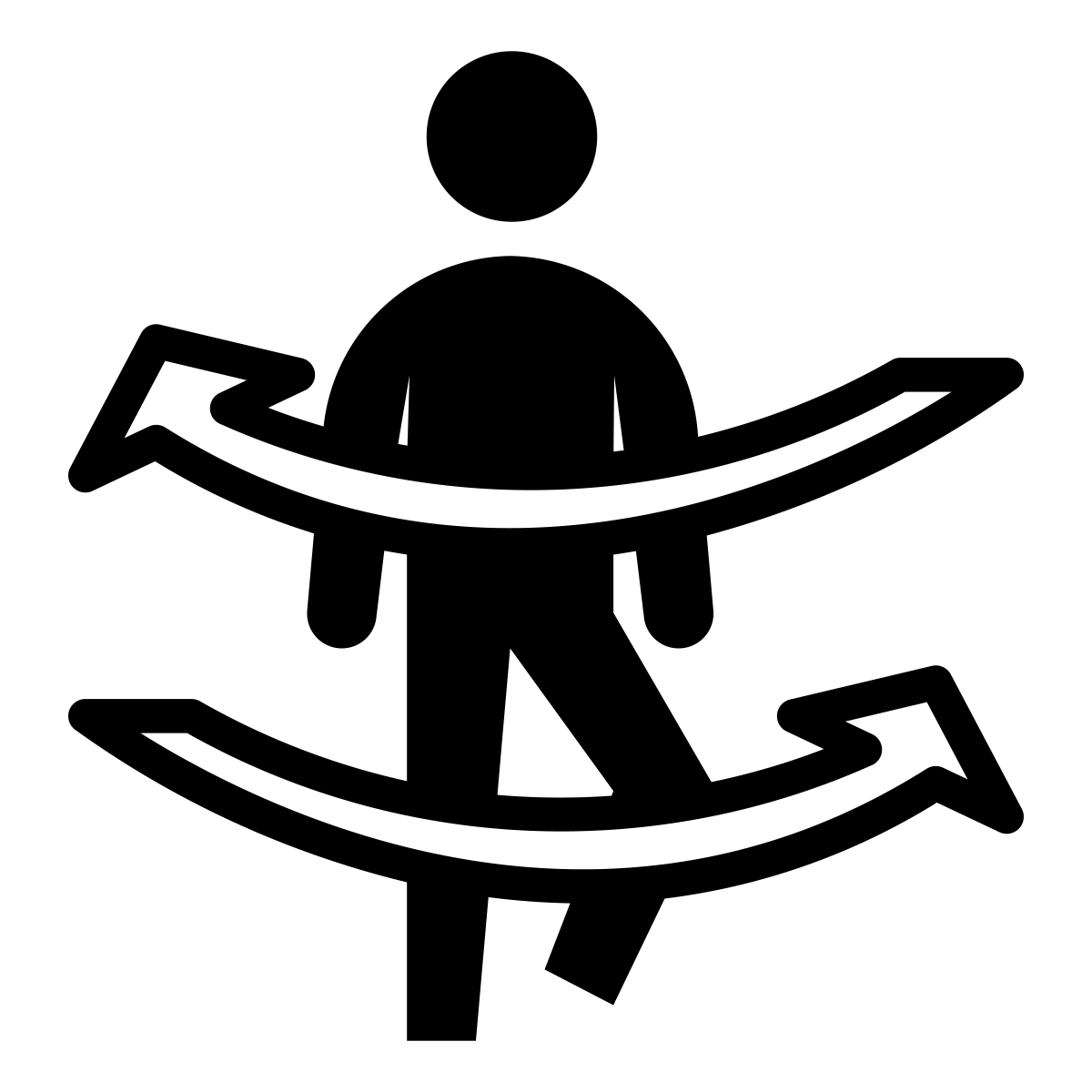 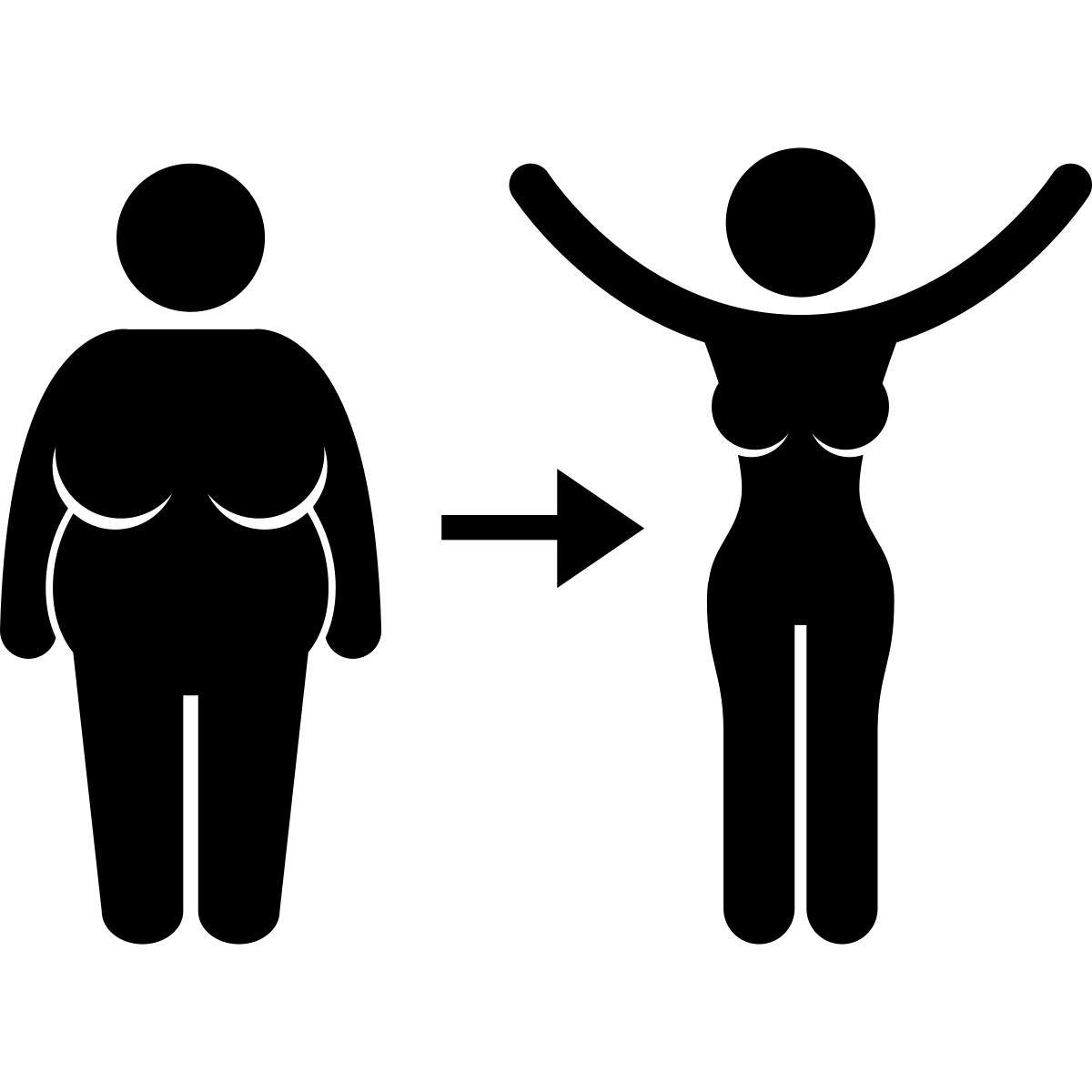 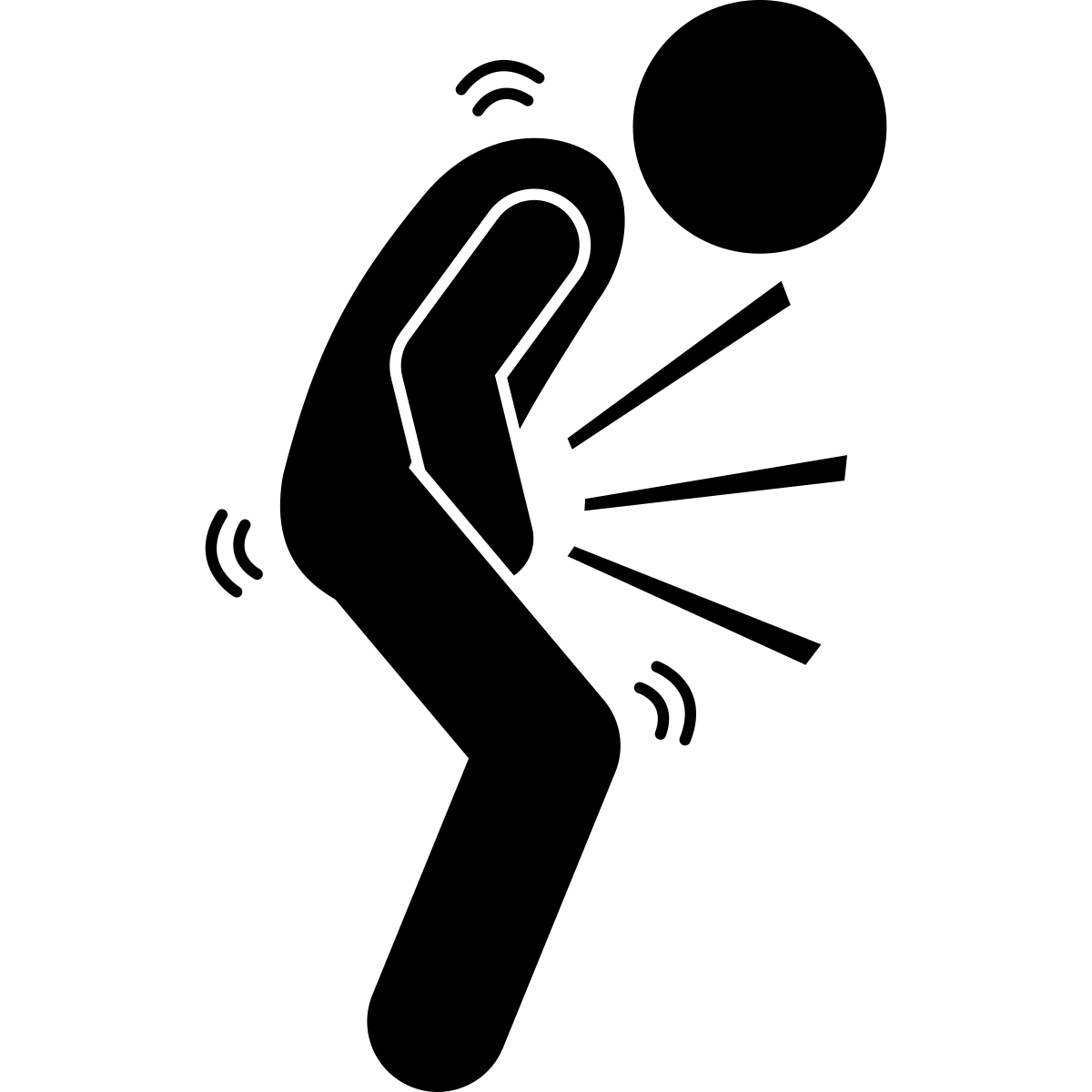 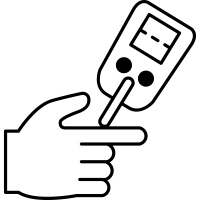 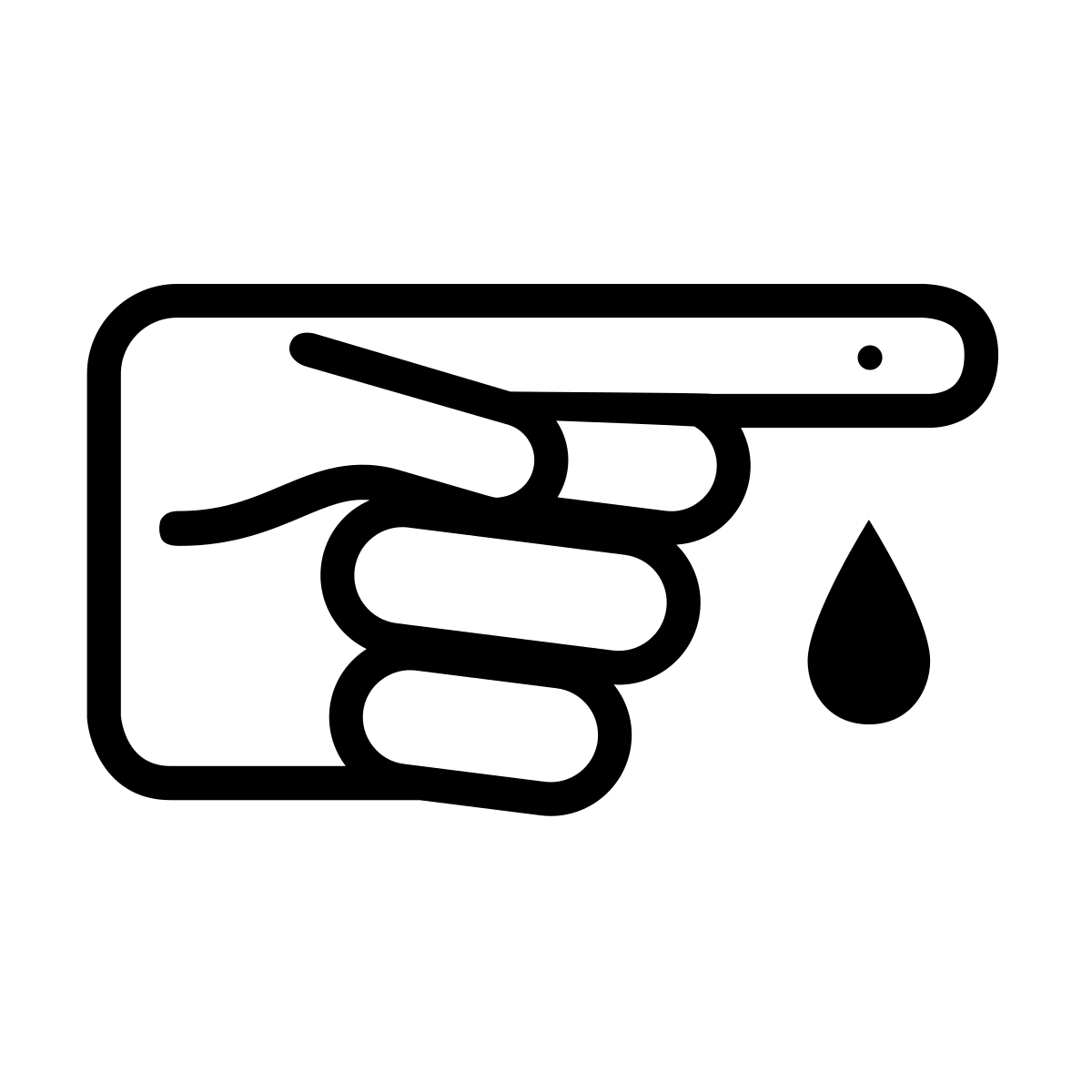 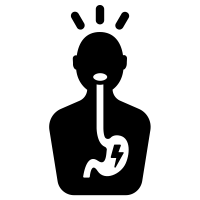 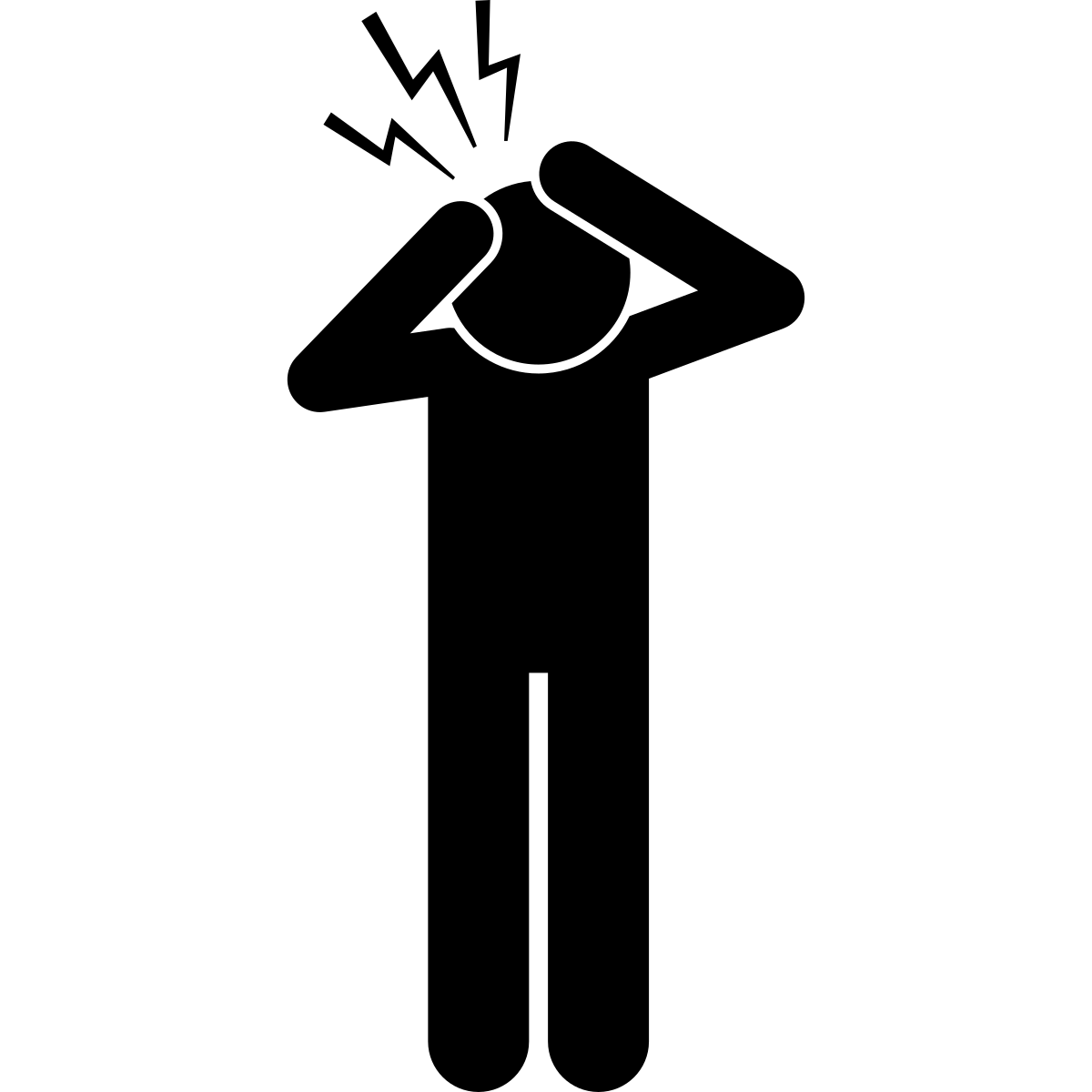 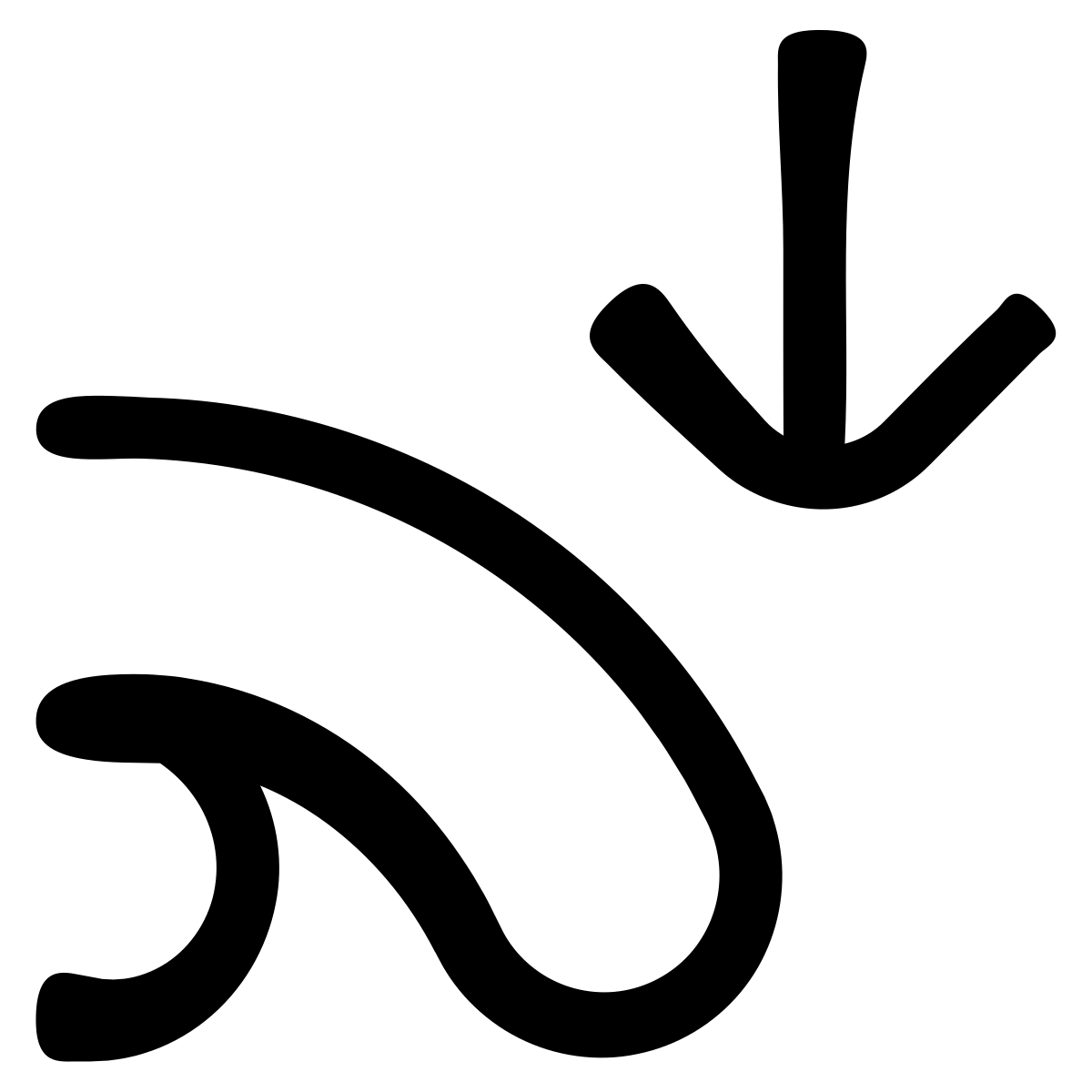 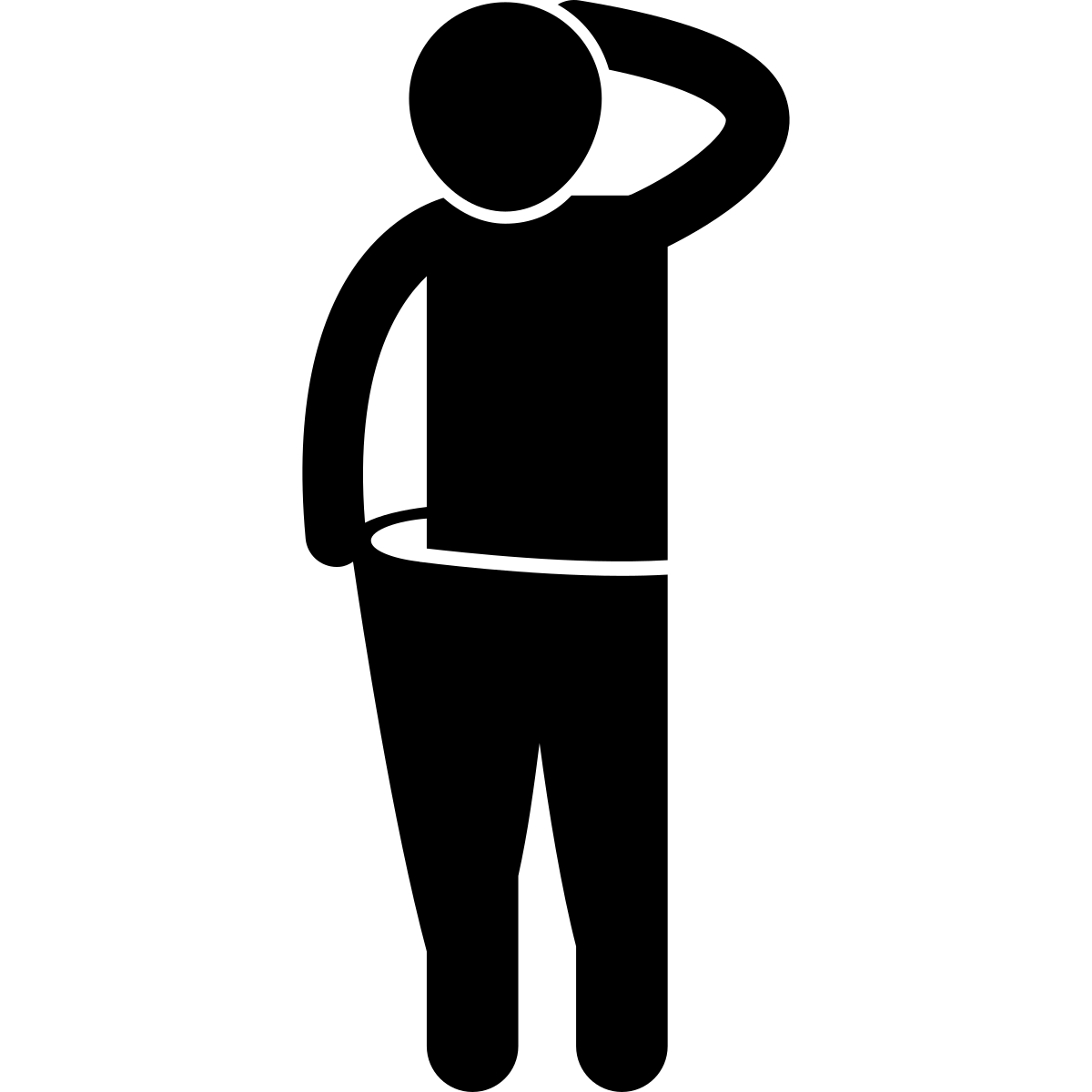 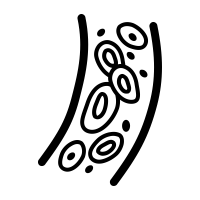 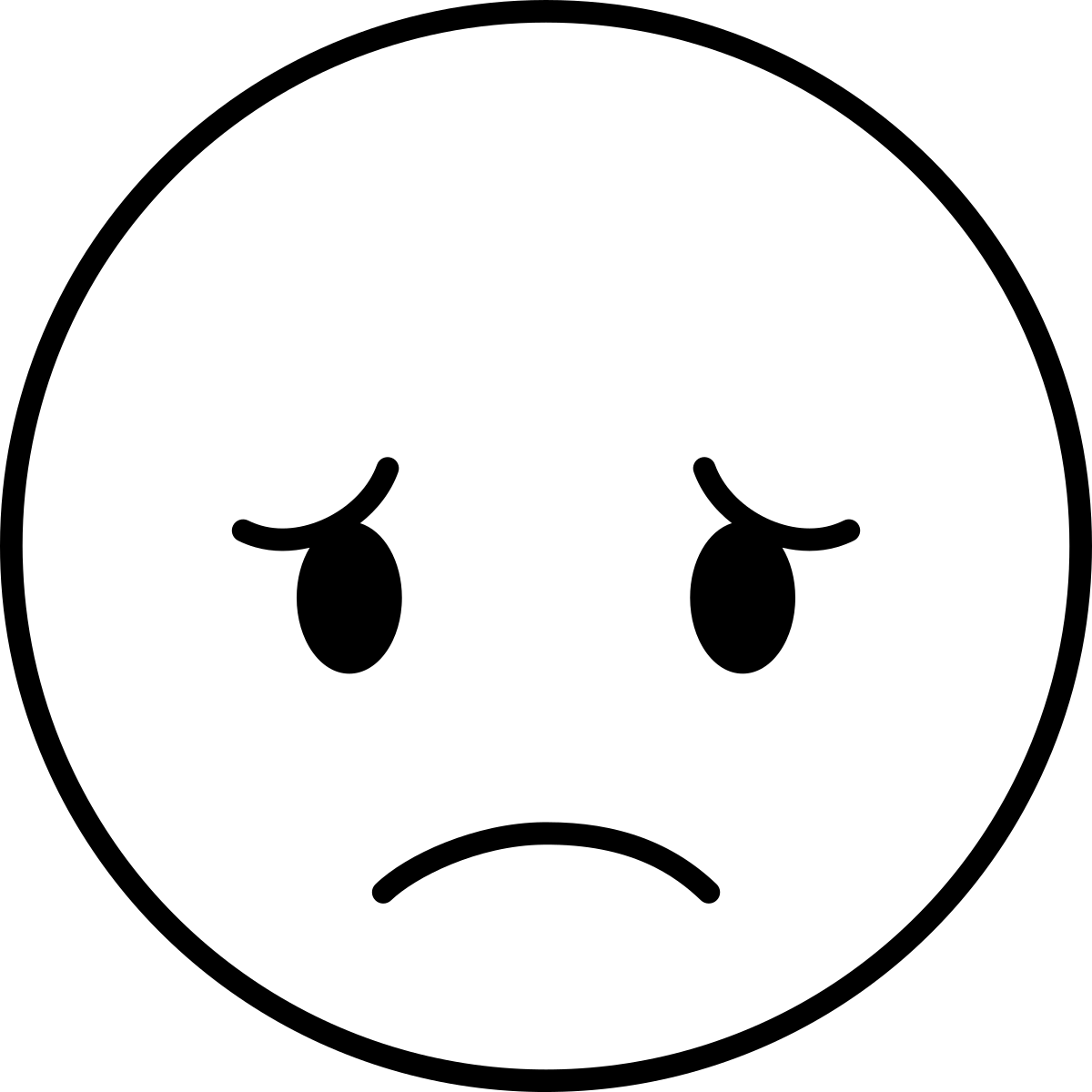 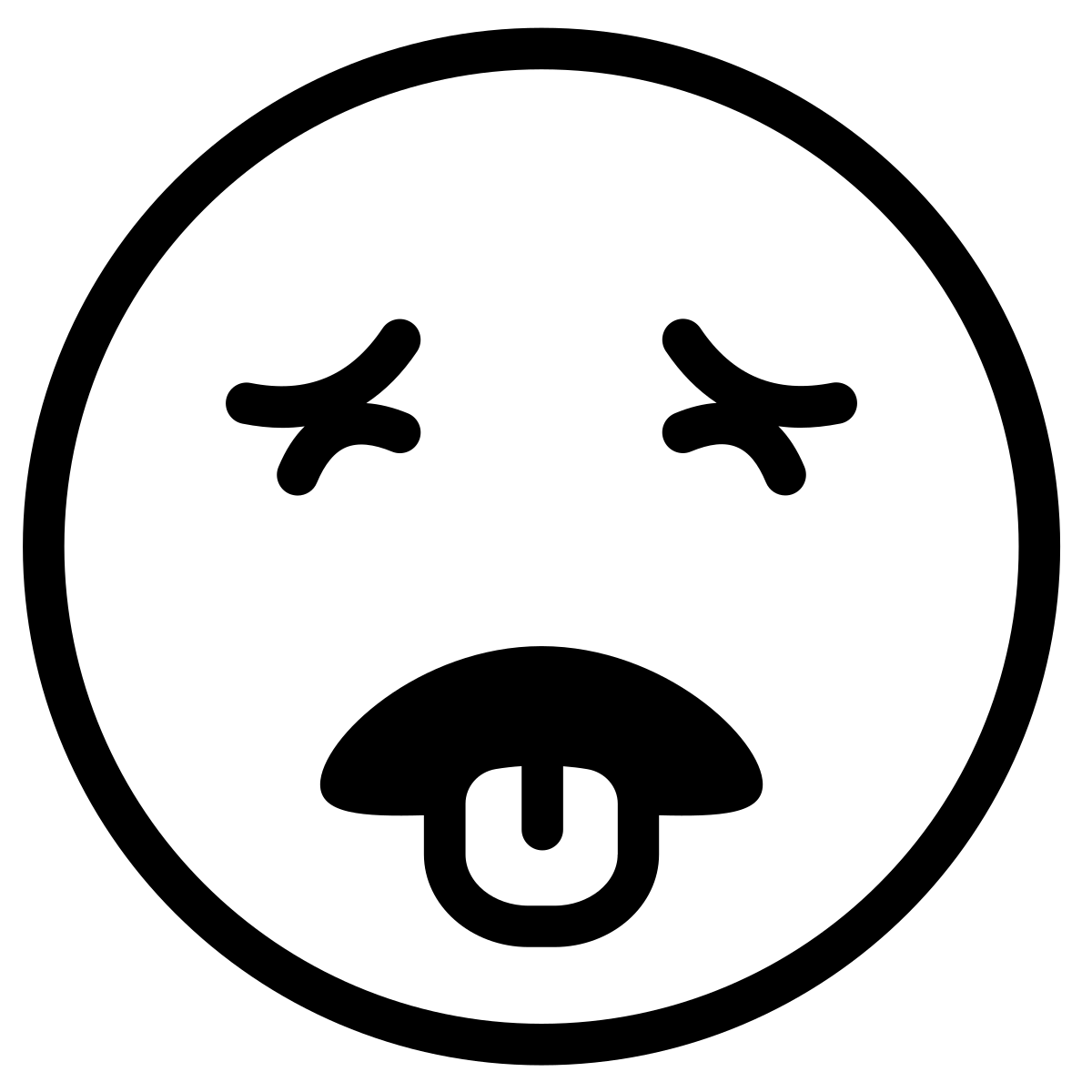 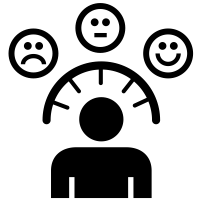 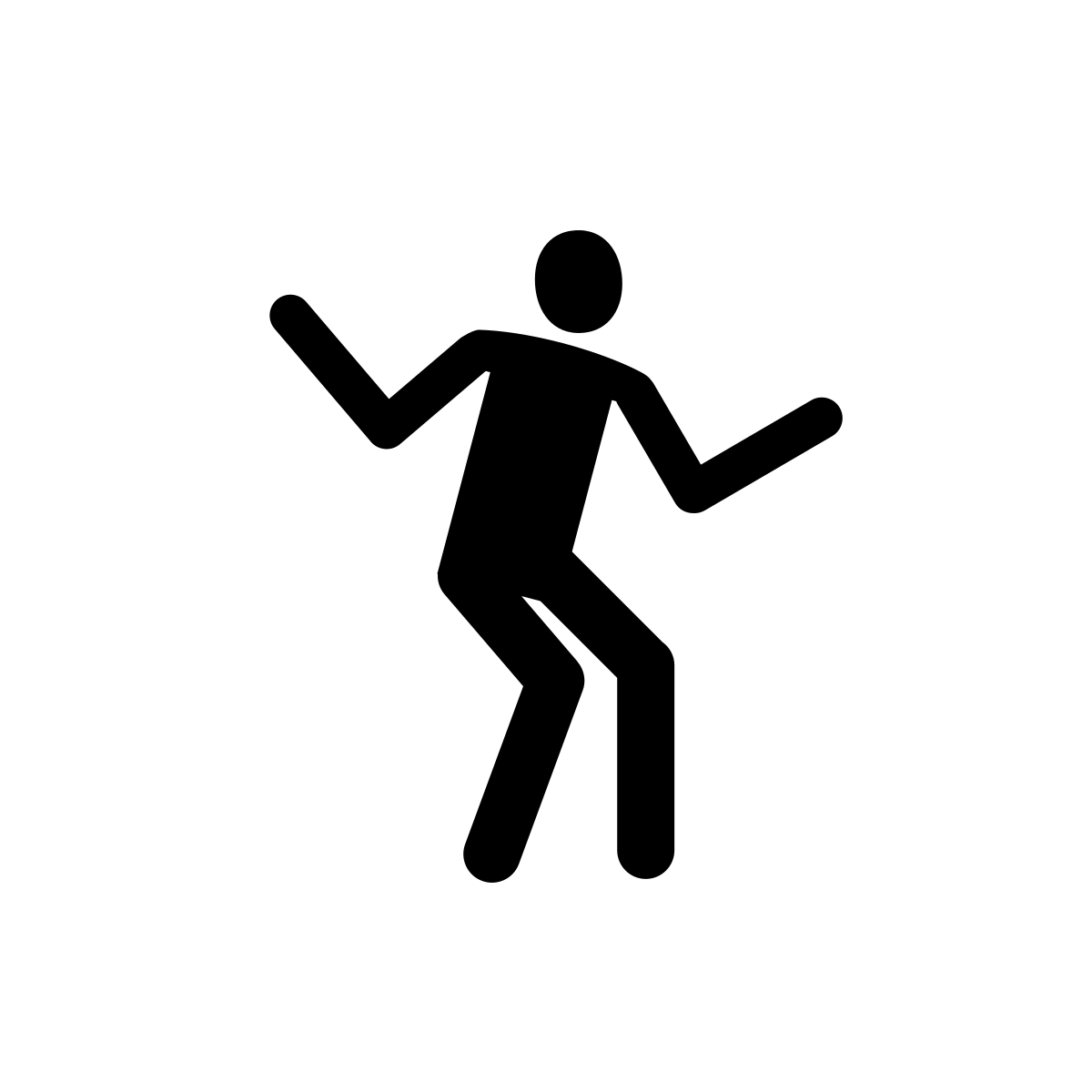 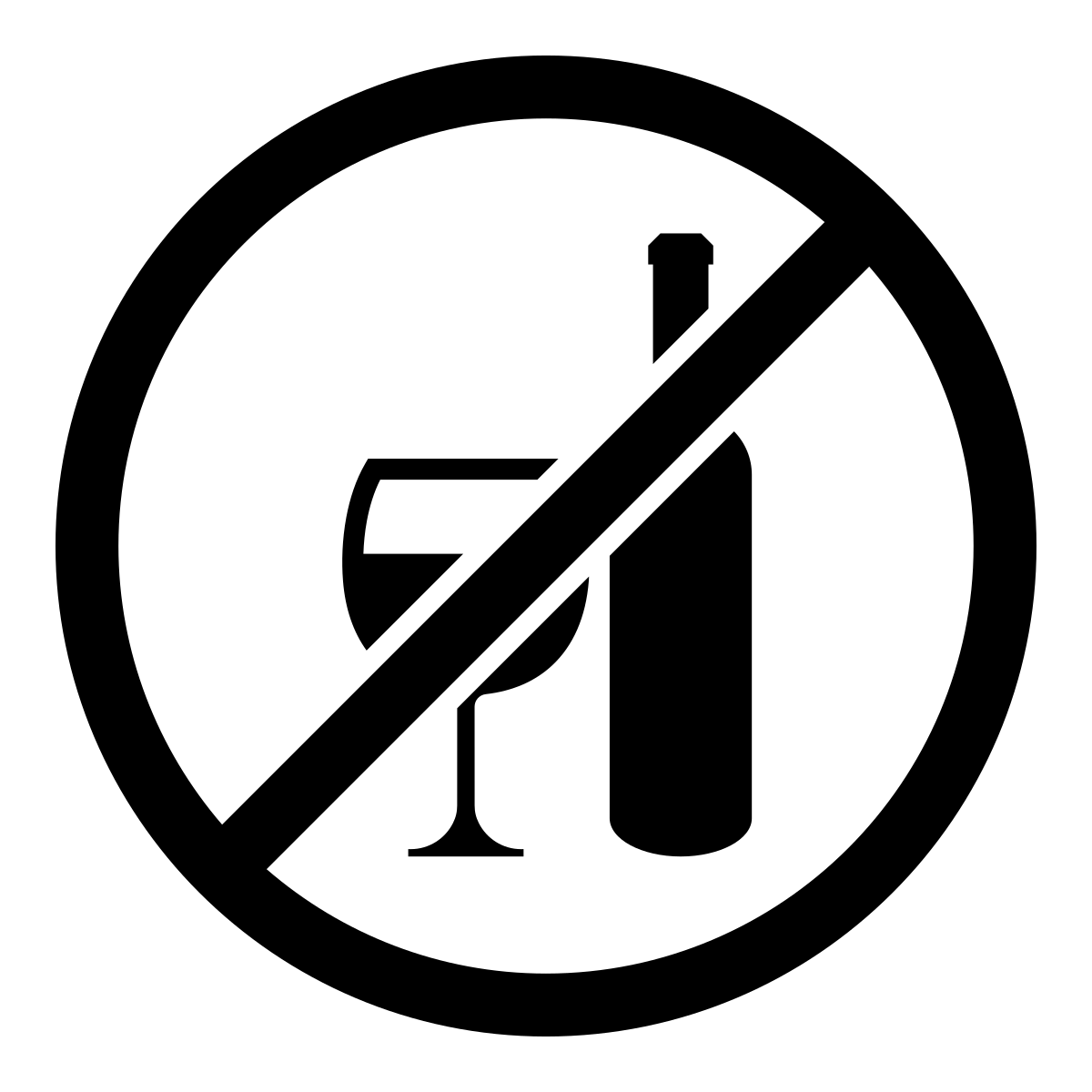 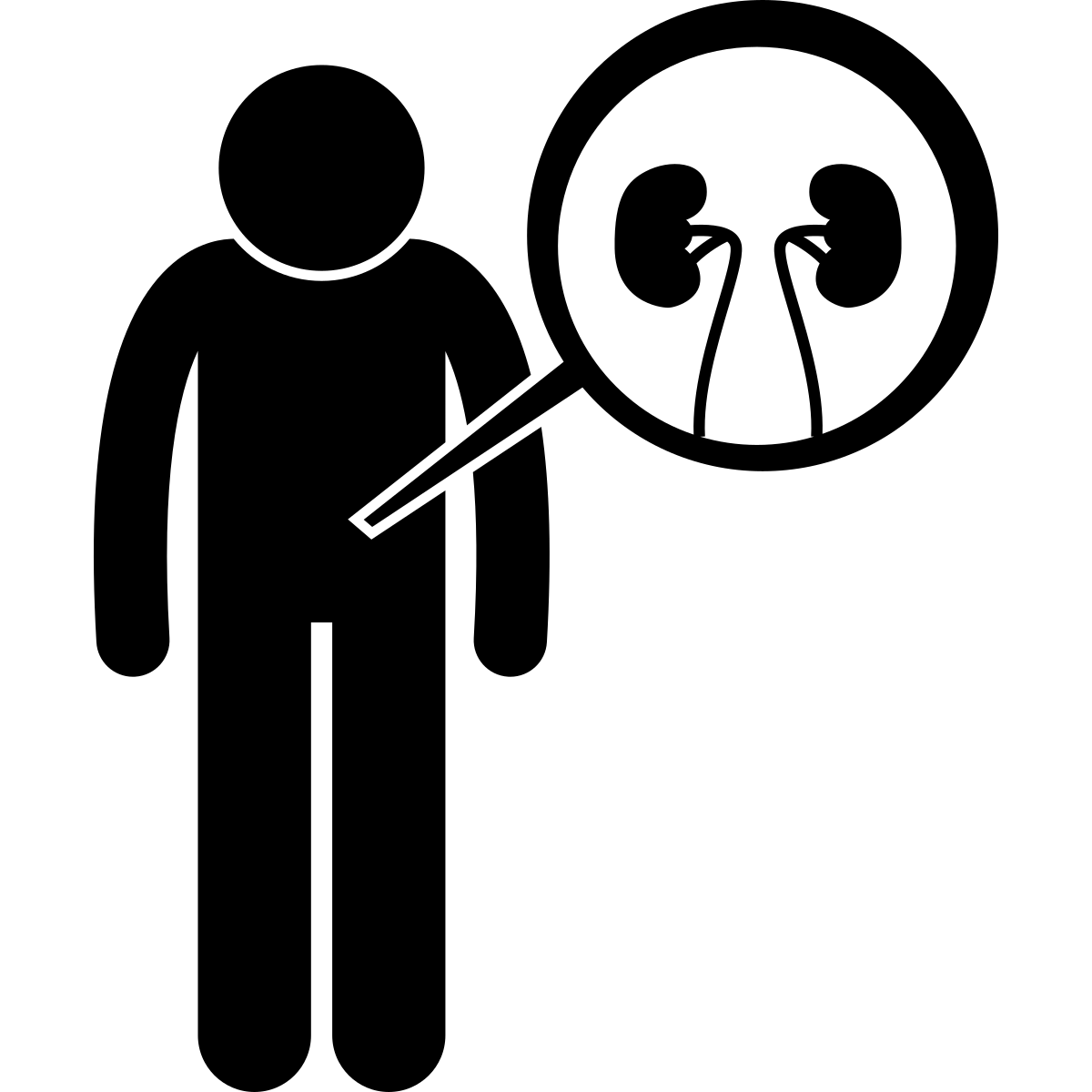 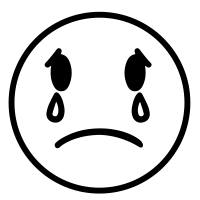 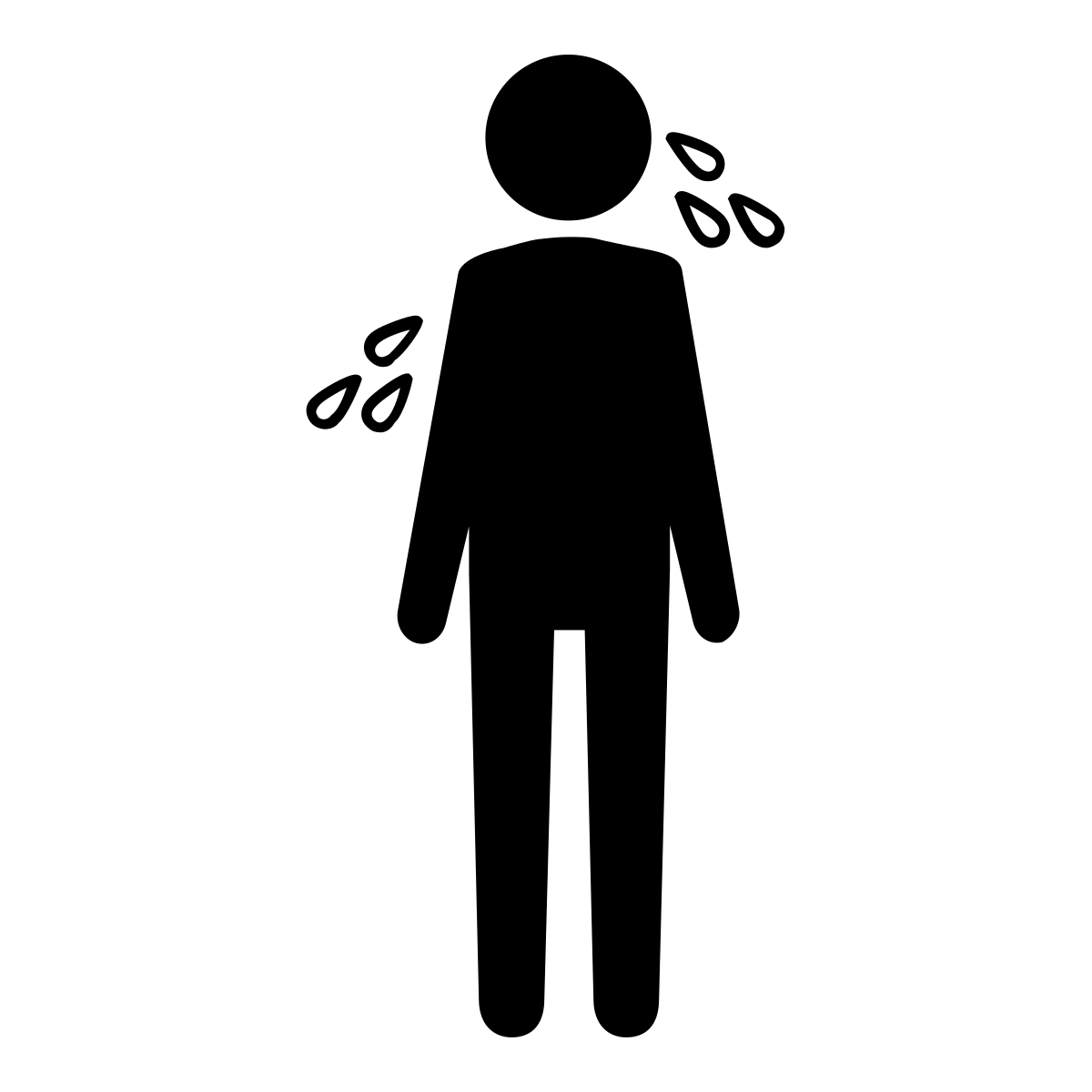 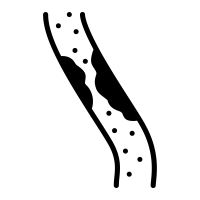 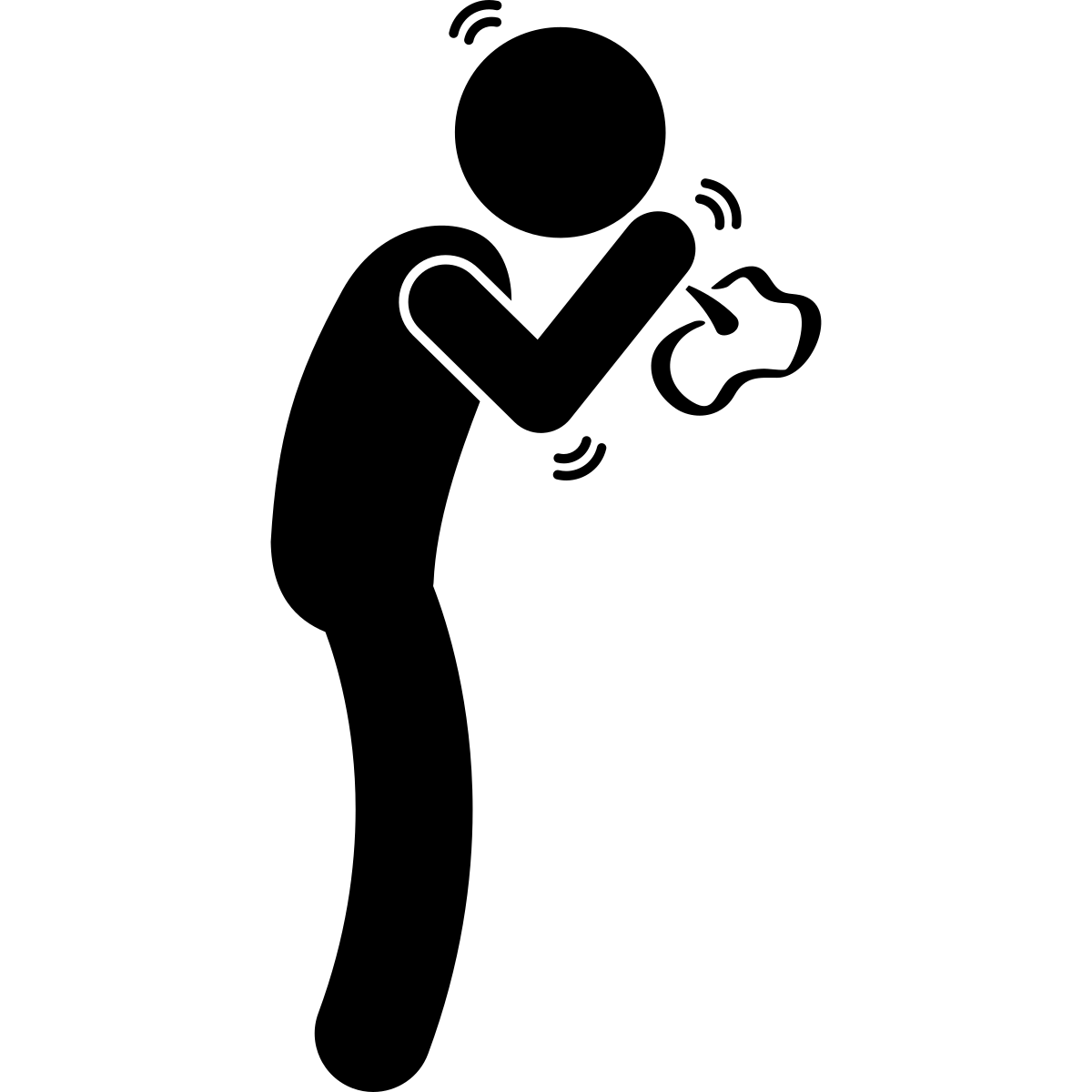 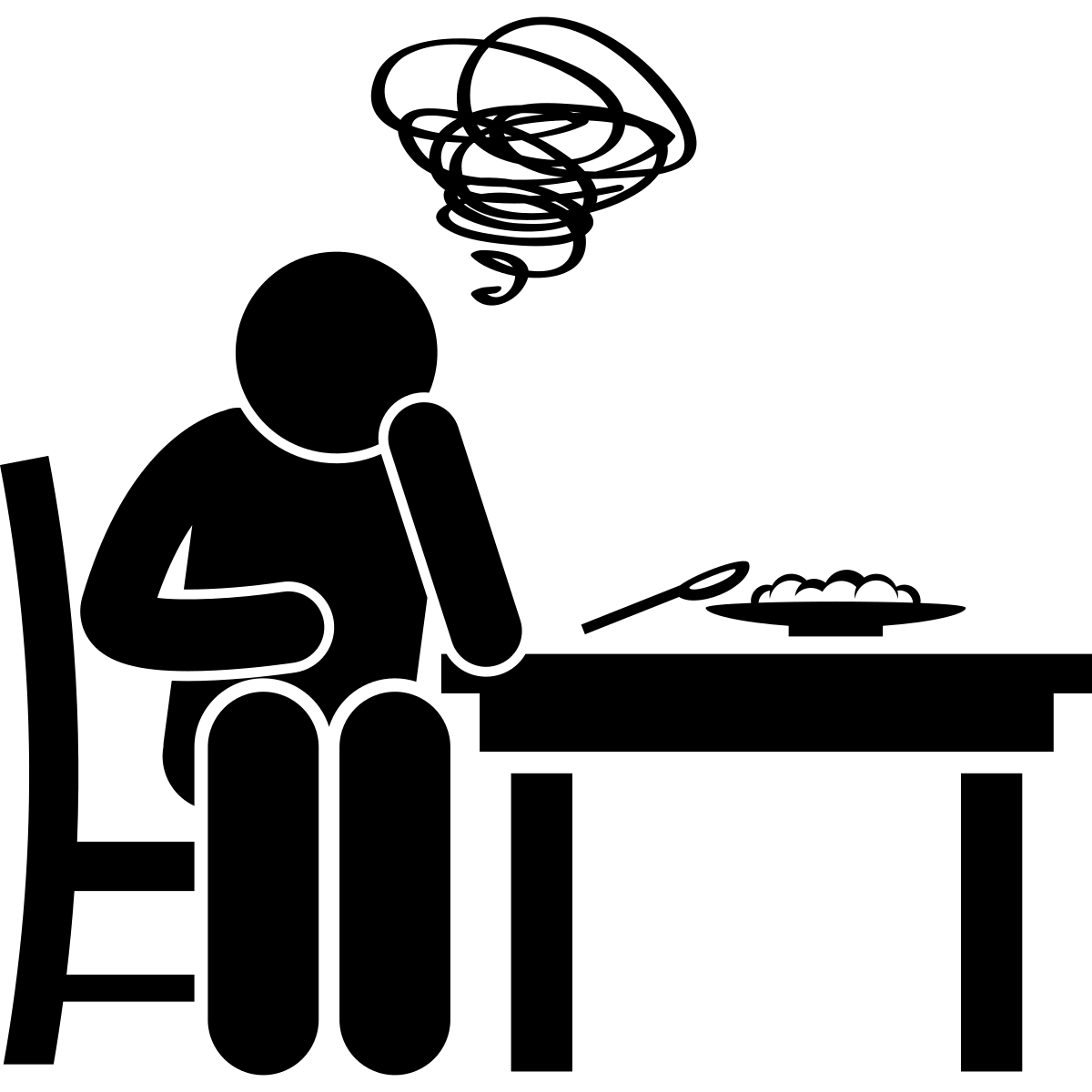 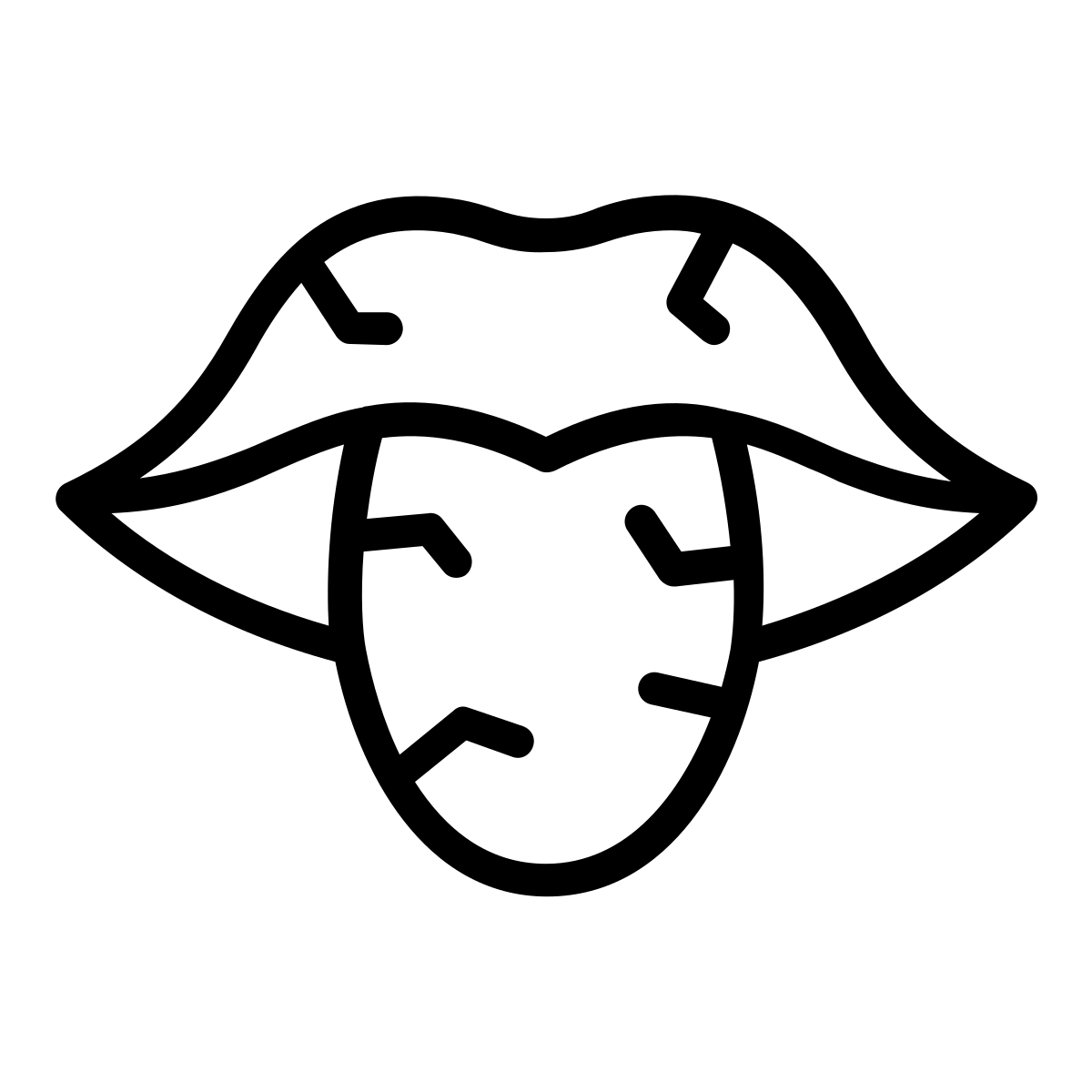 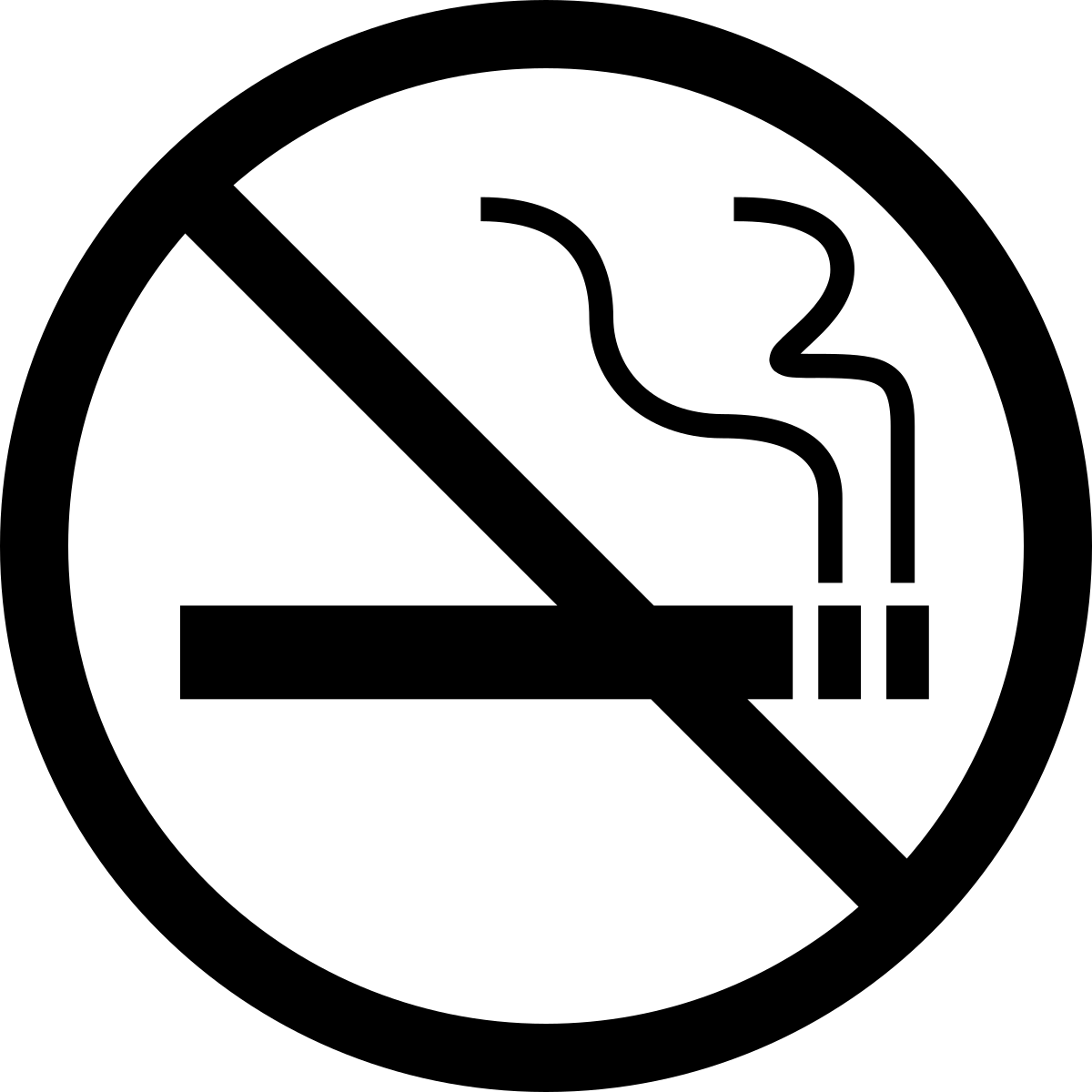 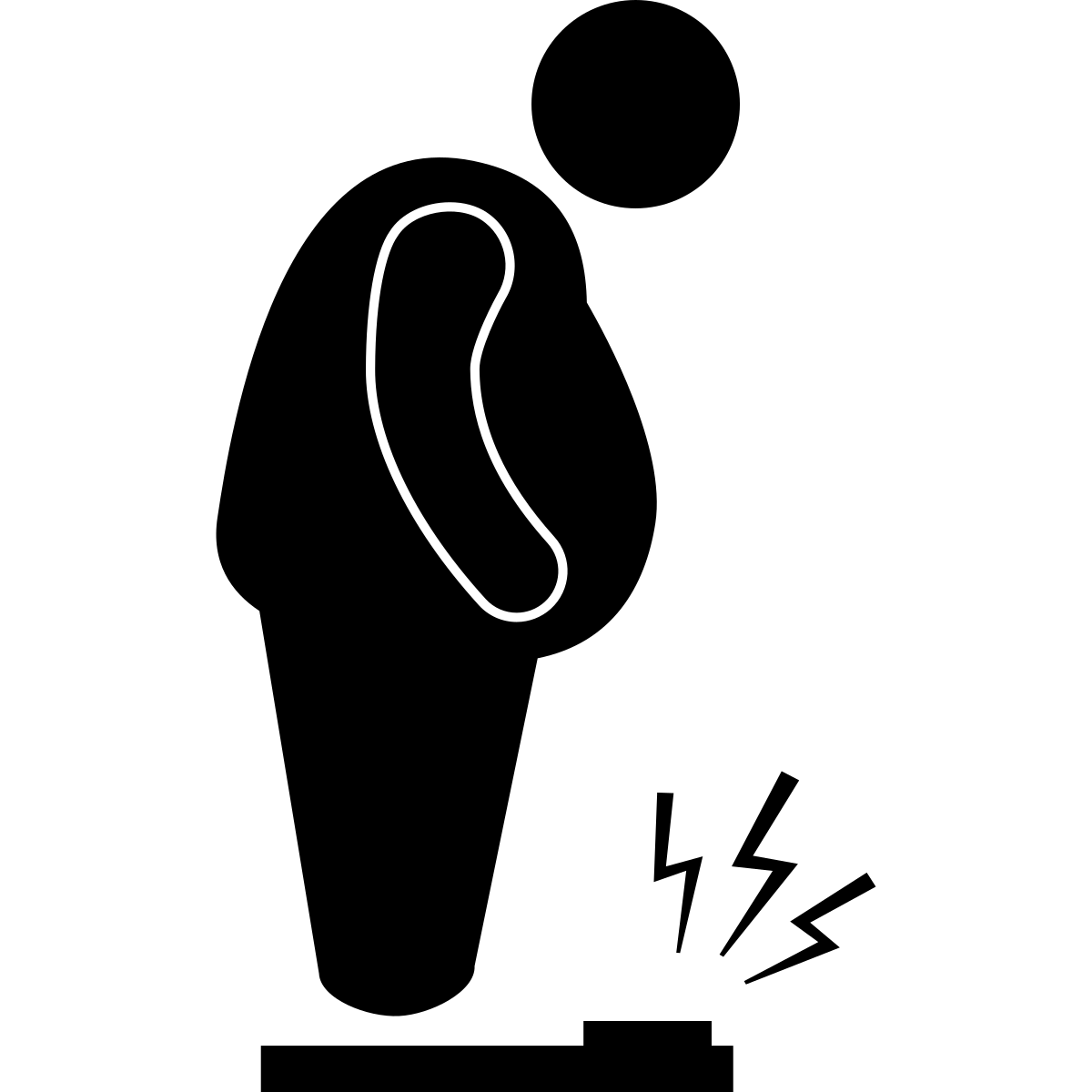 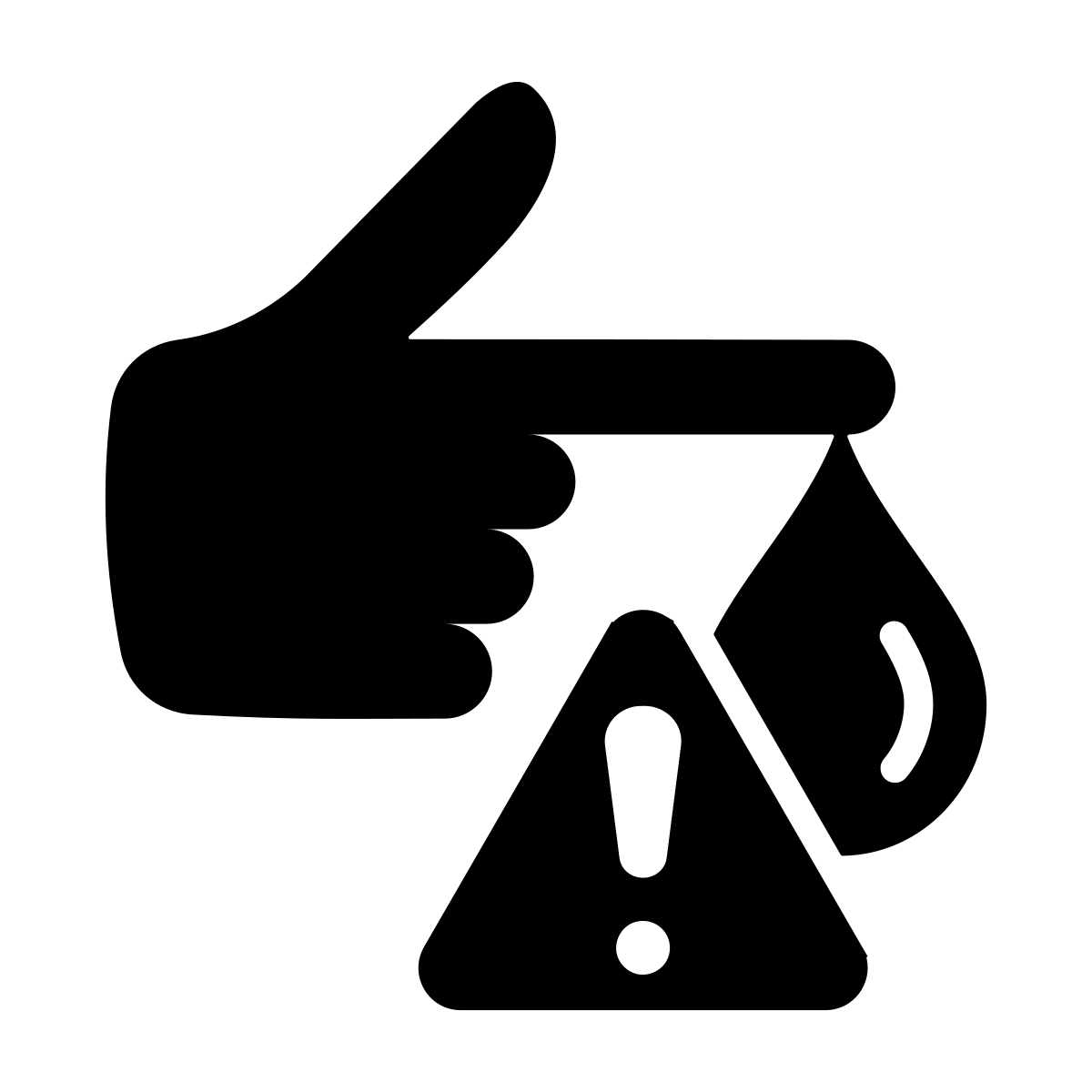 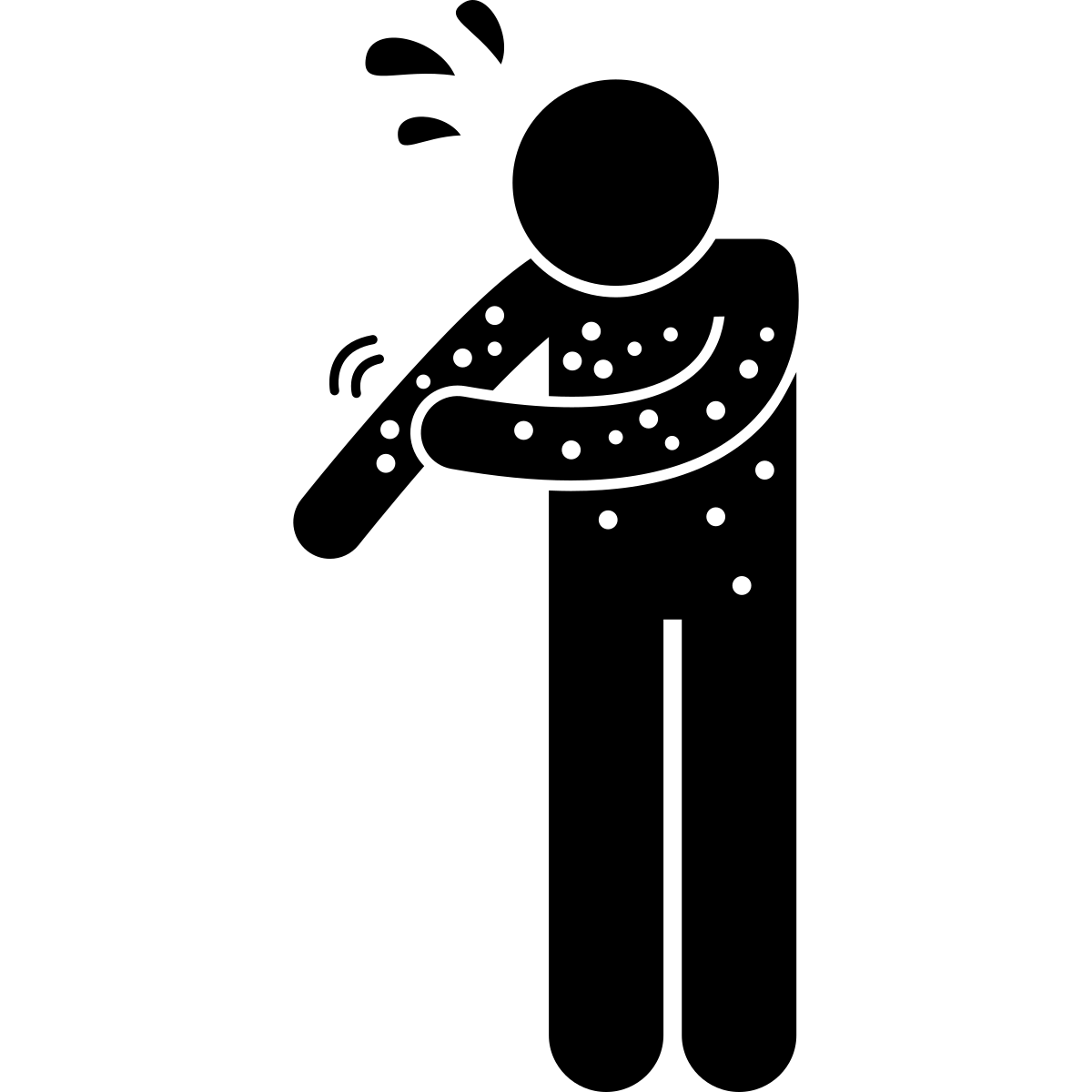 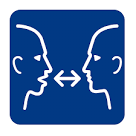 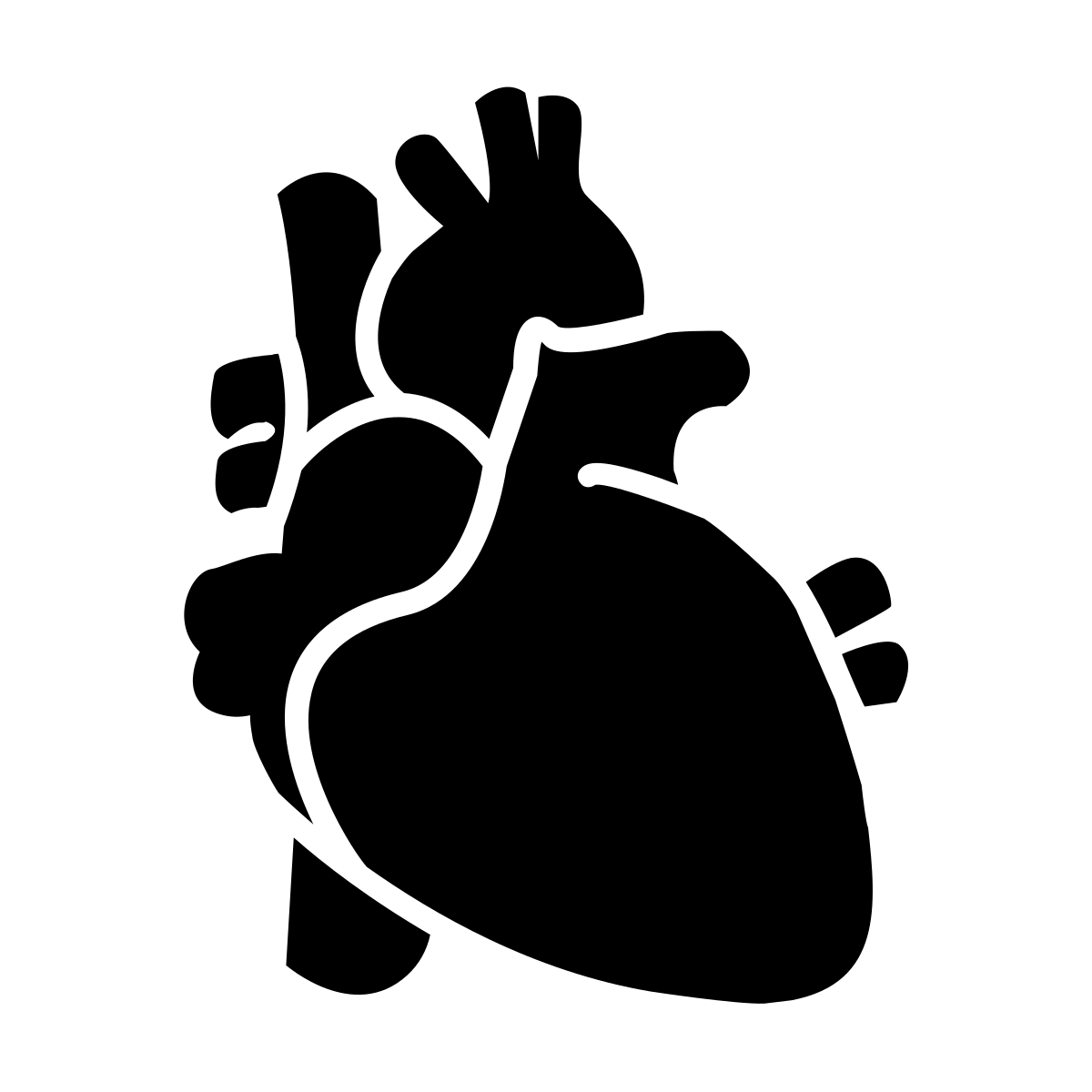 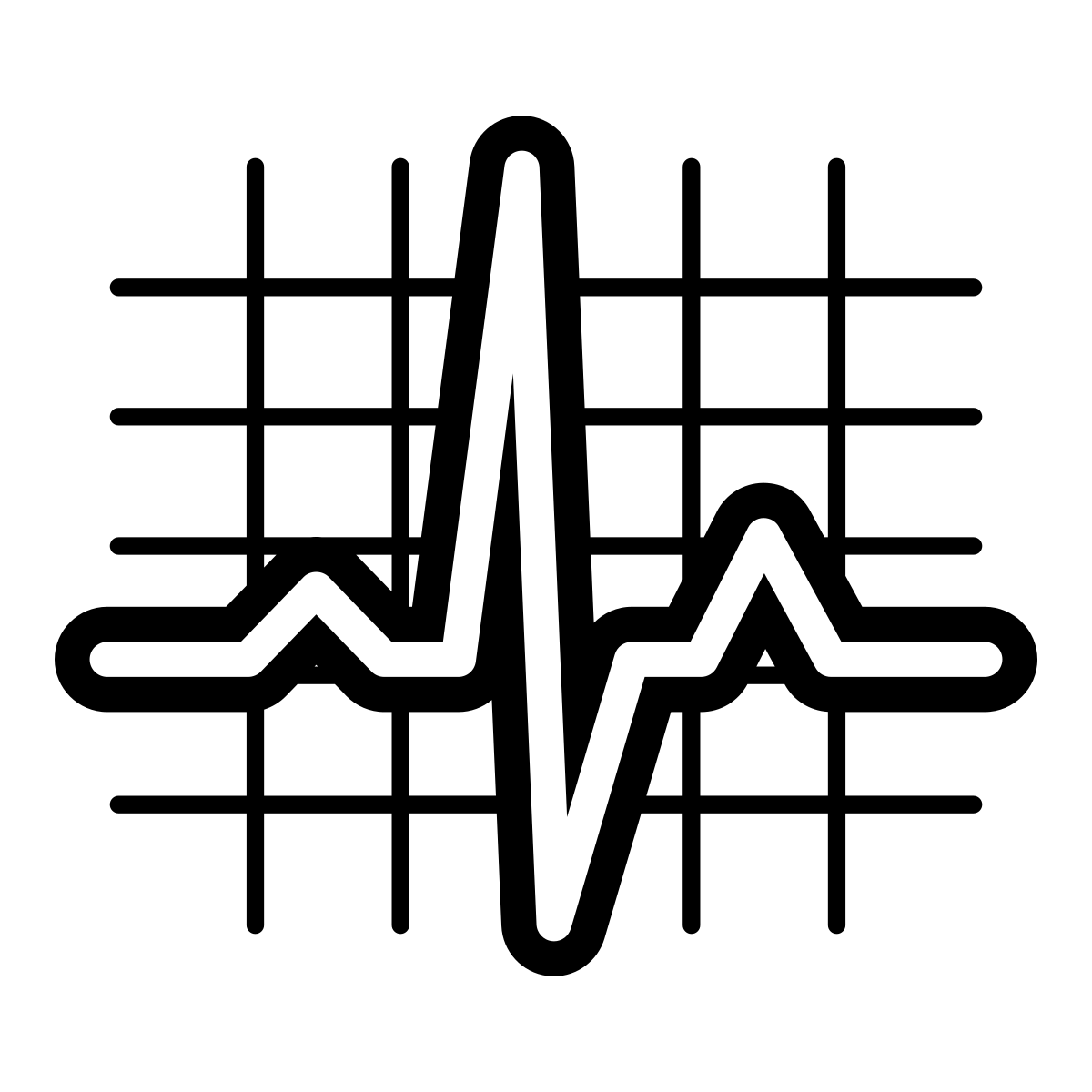 àâçèéê